Year 1
Insert Image
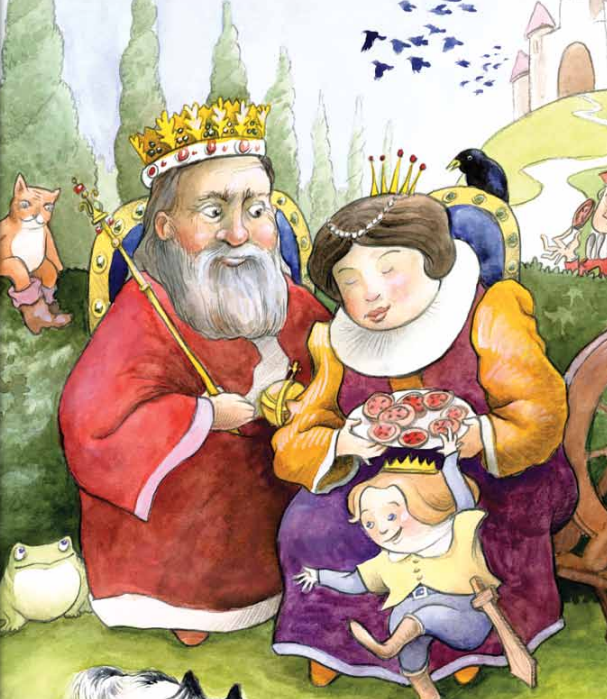 Kings and Queens: Knowledge Unit
Based on Core Knowledge (free program)

Adapted to this slide deck by Kaitlyn Fiori
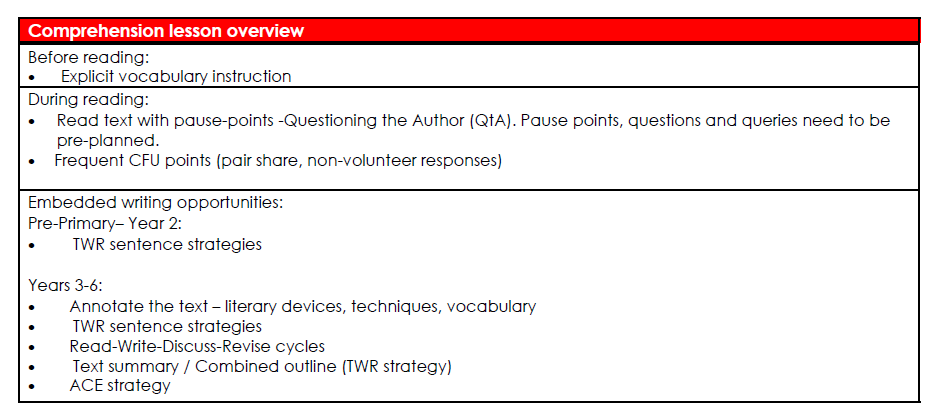 Lesson 1
What are Kings and Queens? Part 1
The Big Question: What does a king or queen do?
Vocabulary
servants
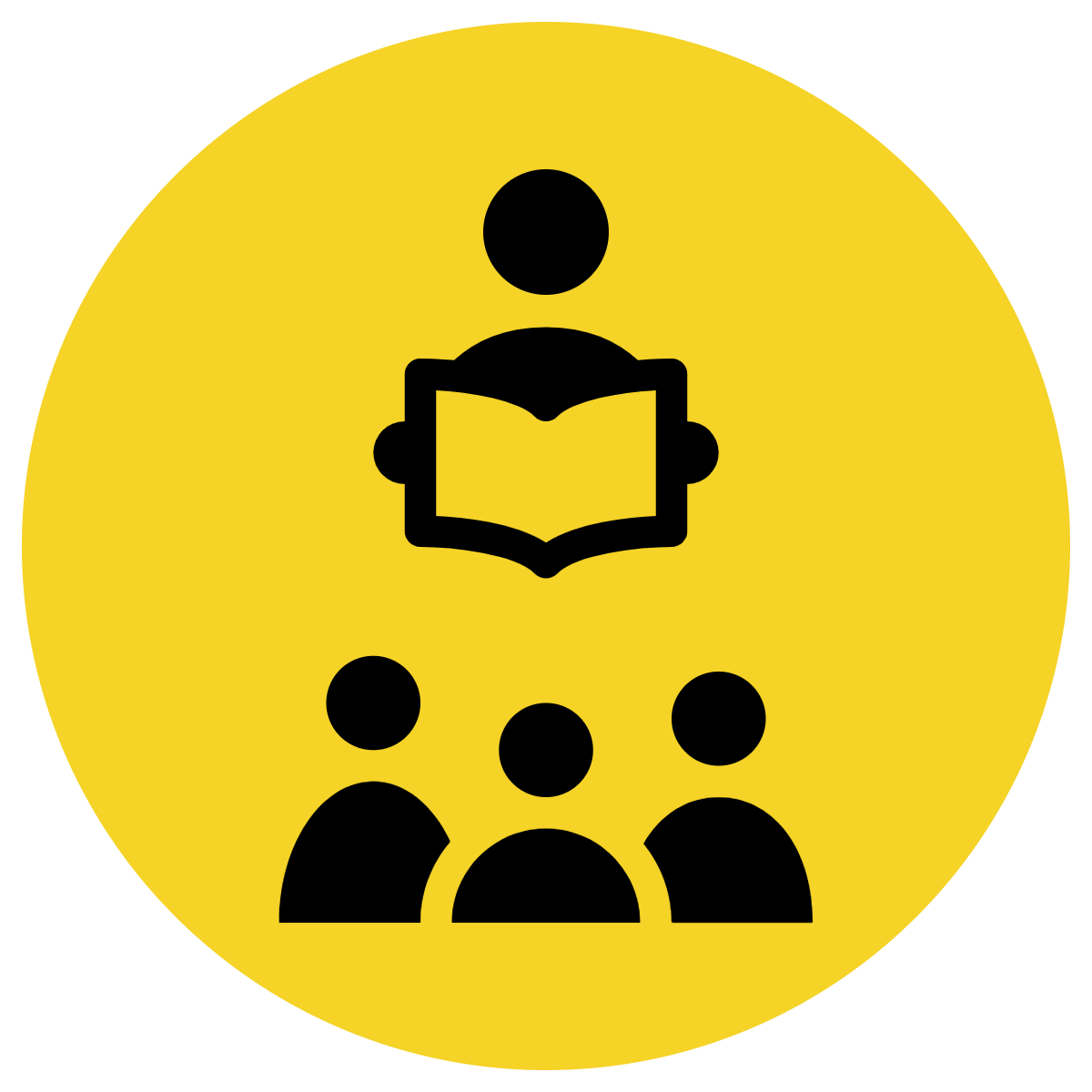 Track with me
Vocabulary
Read with me
Choral Reversal
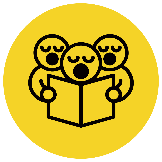 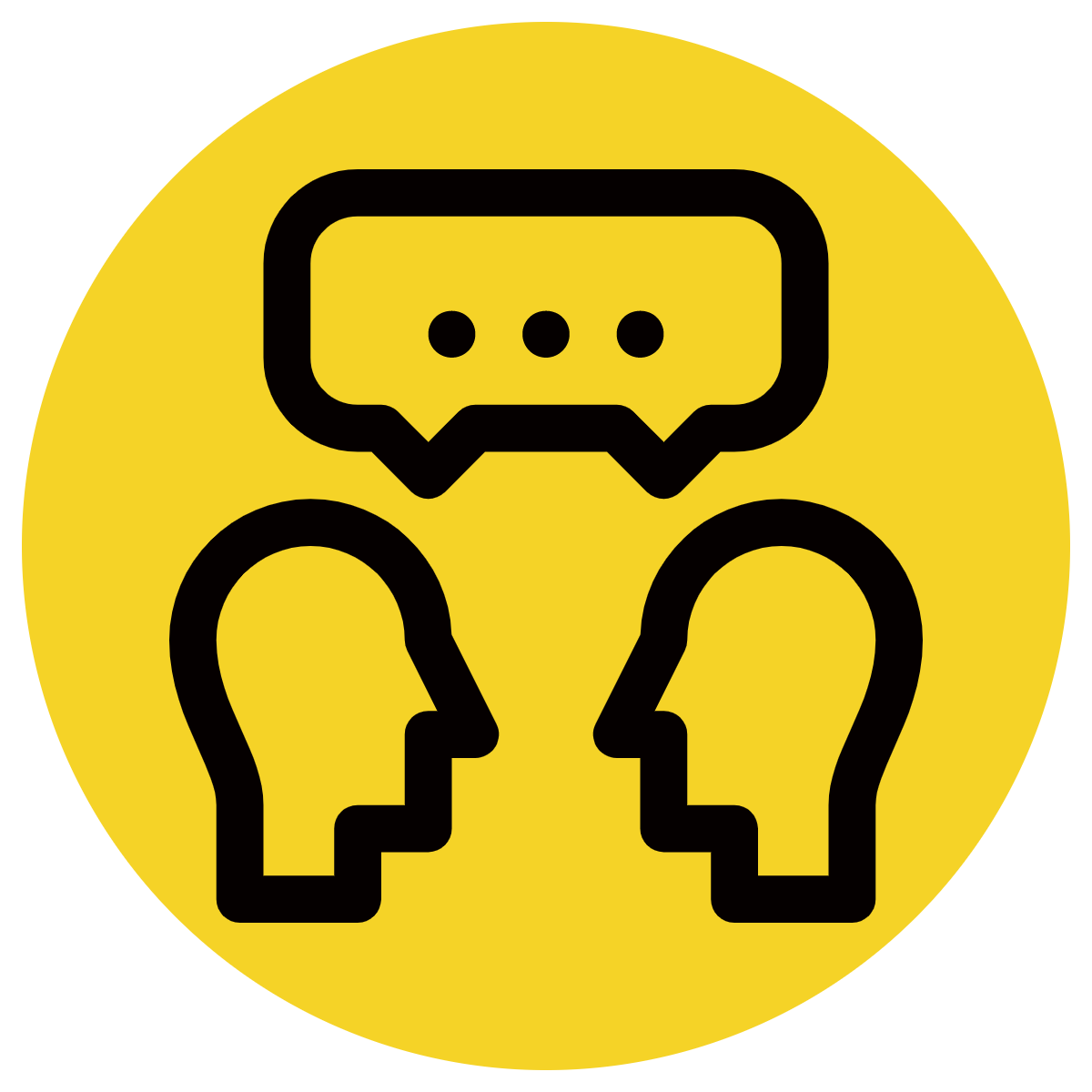 Read to your partner
definition:
Servants are people who are paid to work for a king or queen.
Why is this picture an example/not an example of servants? How do you know?
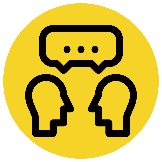 Vocabulary
is/is not an example of servants because  	               .
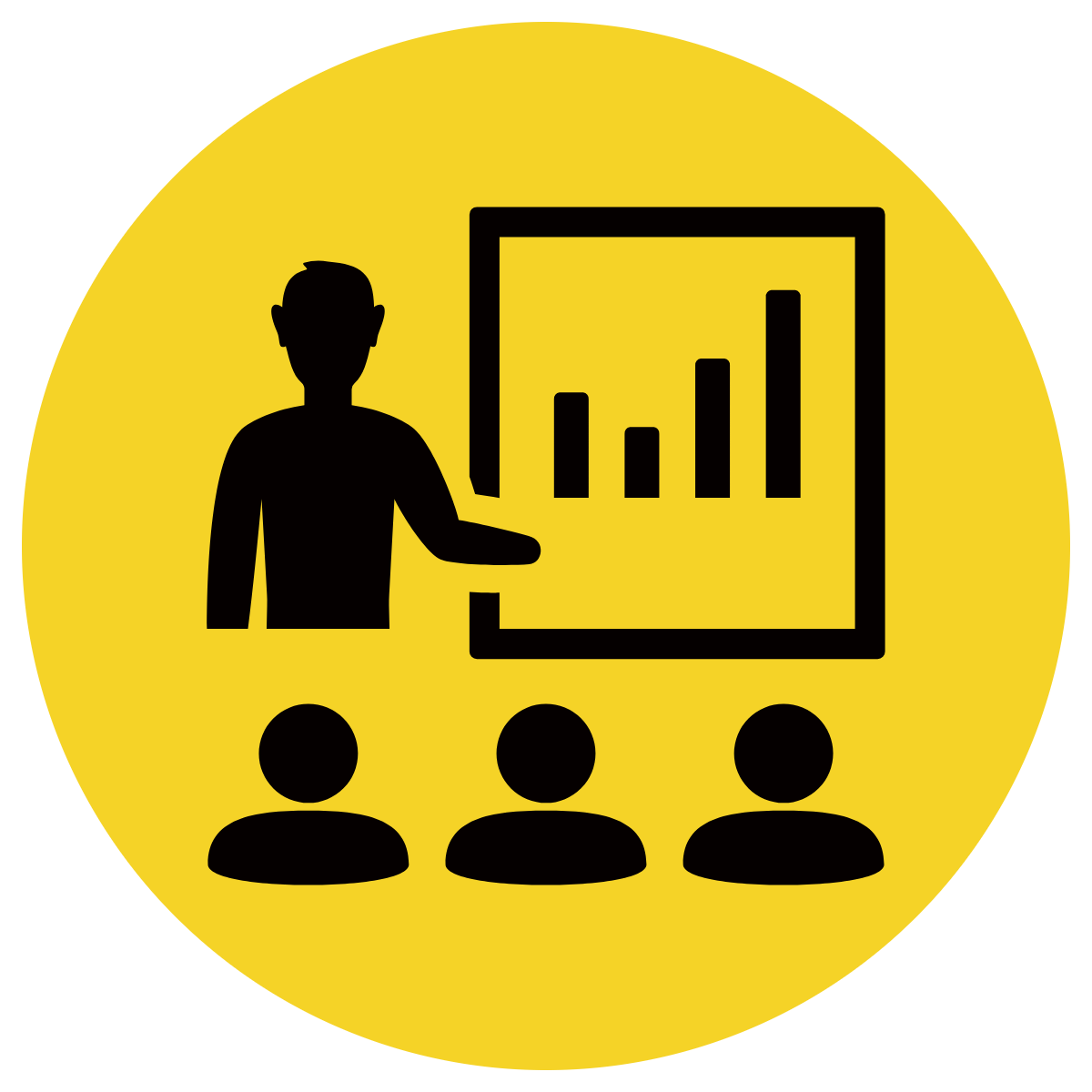 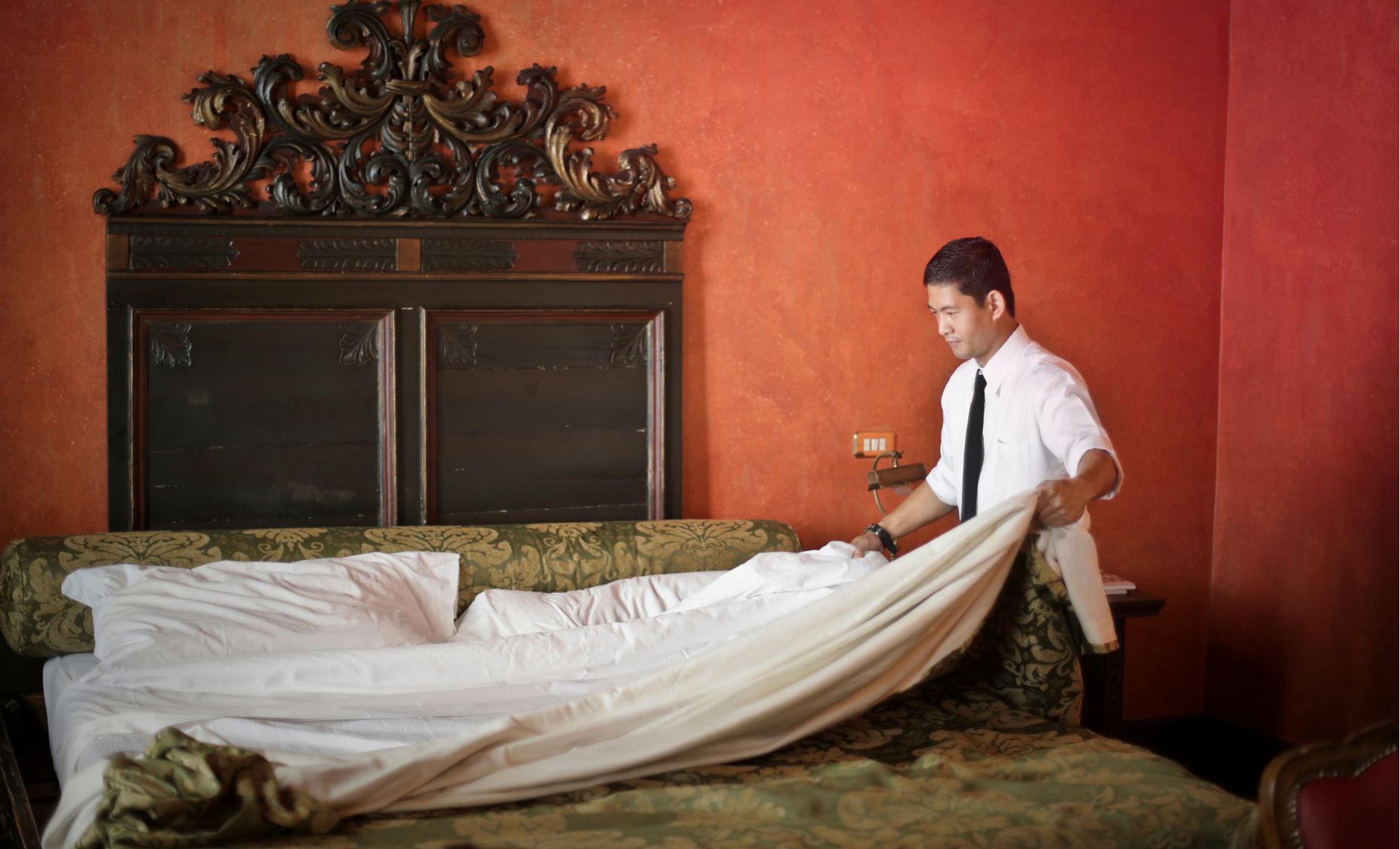 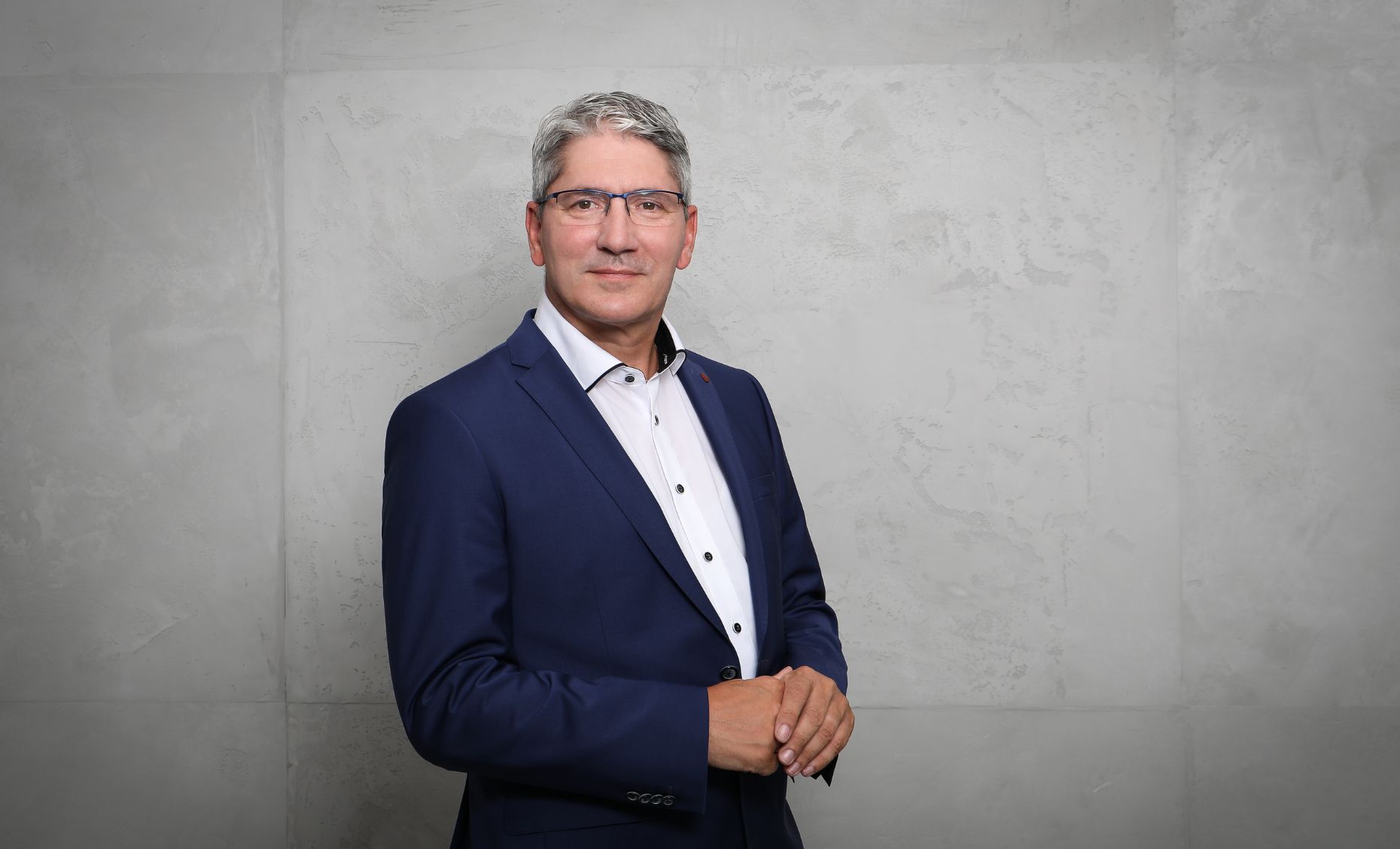 servant
not servant
[Speaker Notes: Junior - I do]
Why is this picture an example/not an example of servants? How do you know?
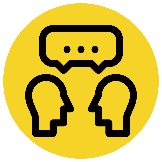 Vocabulary
is/is not an example of servants because  	               .
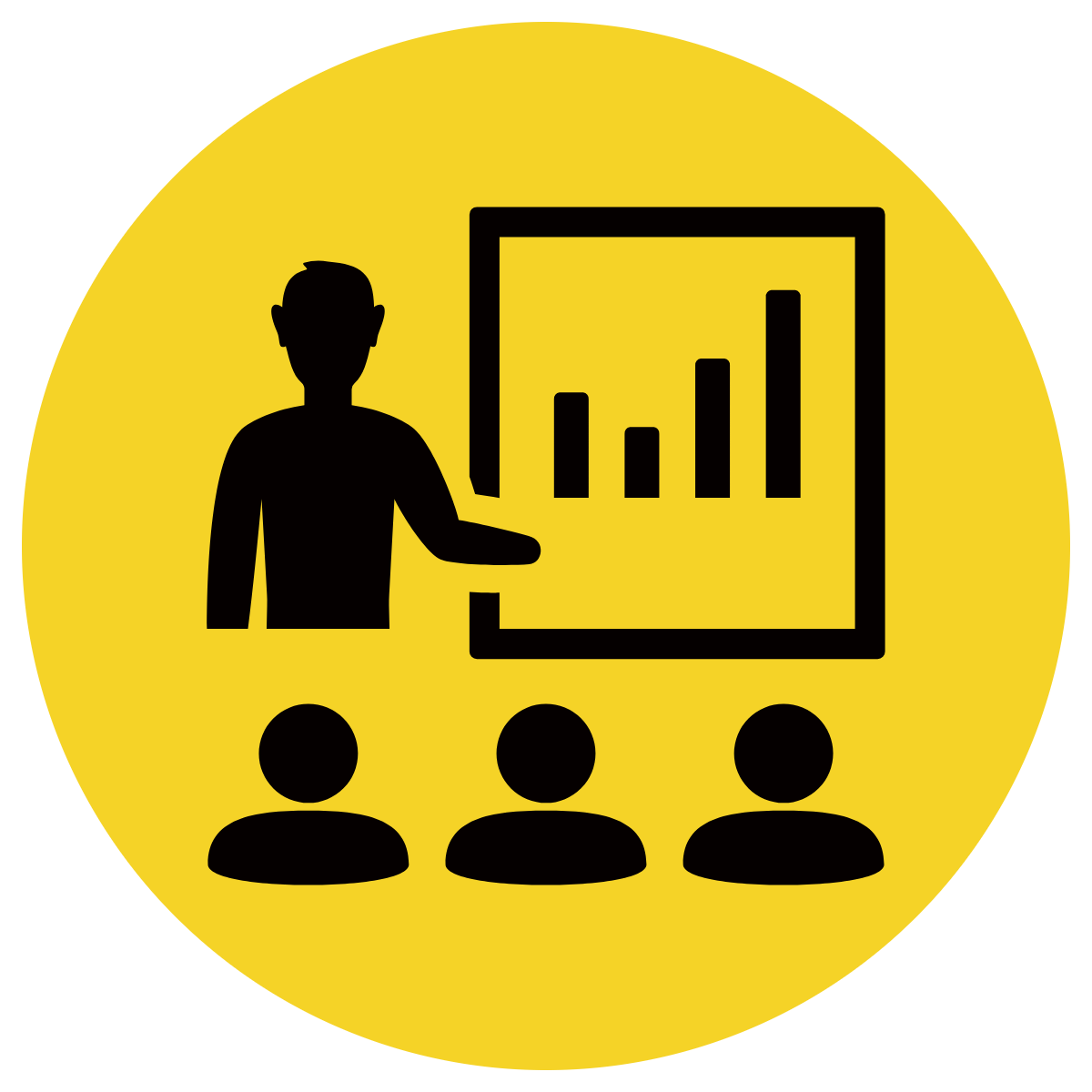 Example or Non-Example?
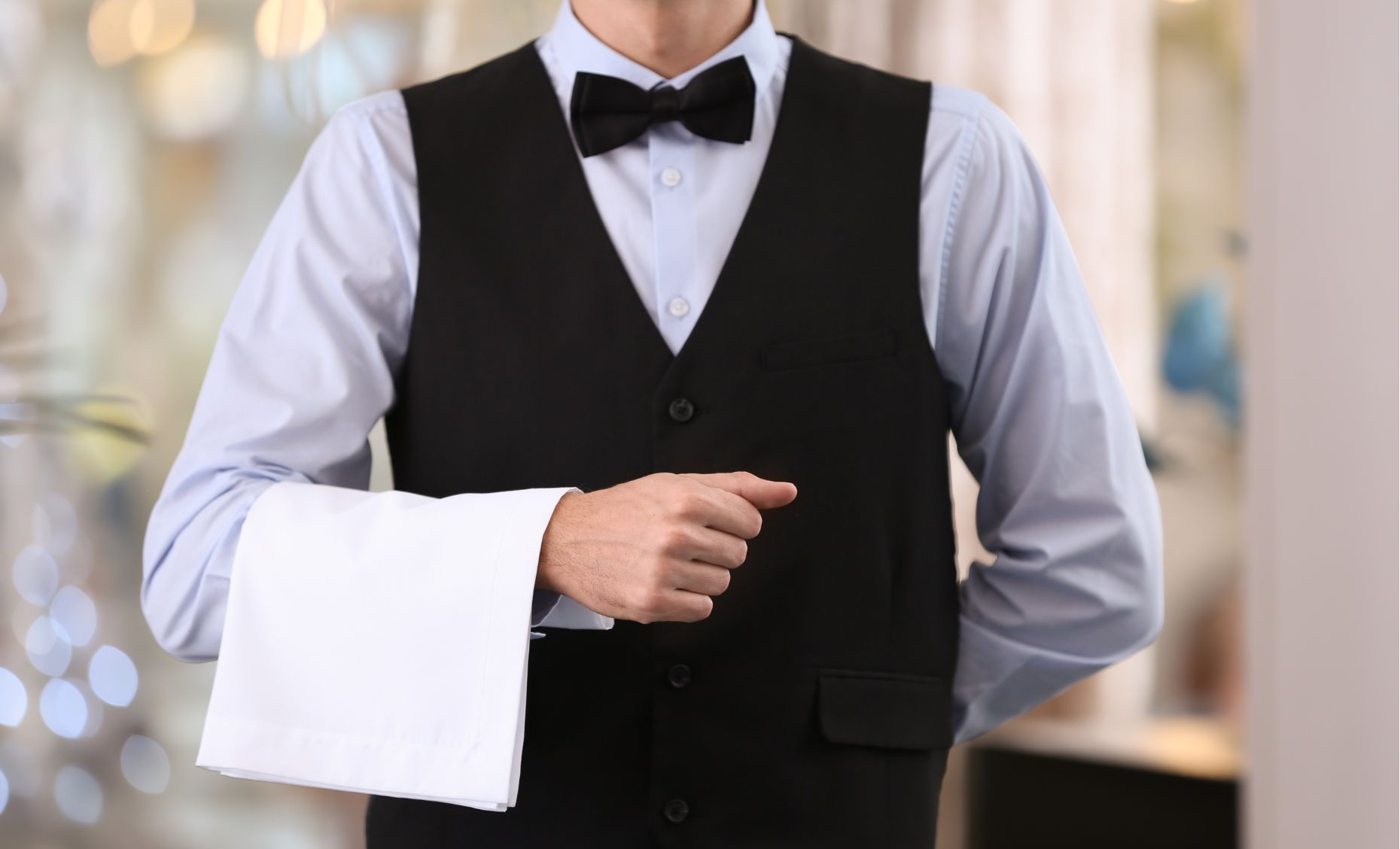 [Speaker Notes: Junior – We Do]
Why is this picture an example/not an example of servants? How do you know?
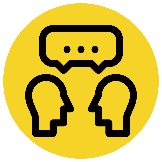 Vocabulary
is/is not an example of servants because  	               .
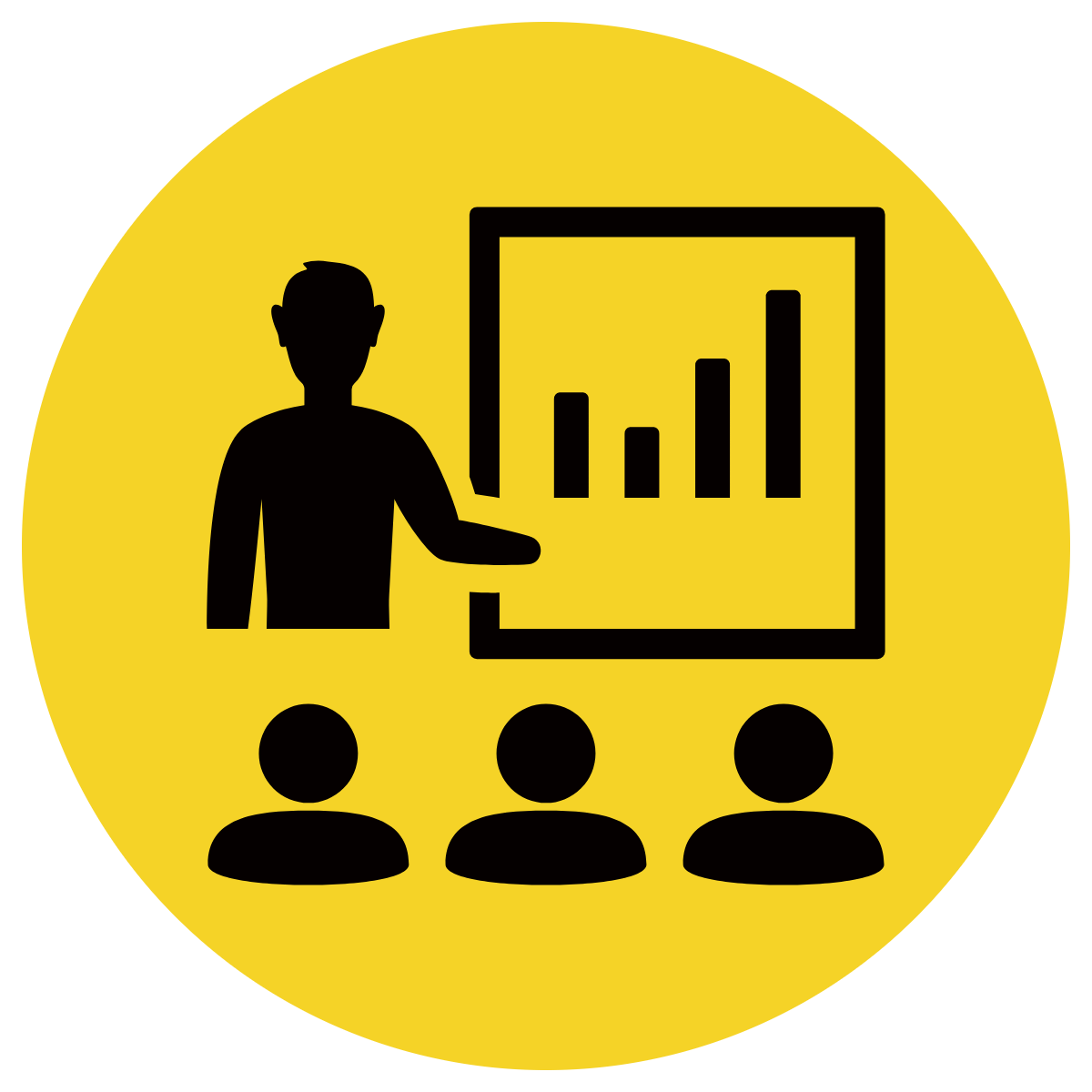 Example or Non-Example?
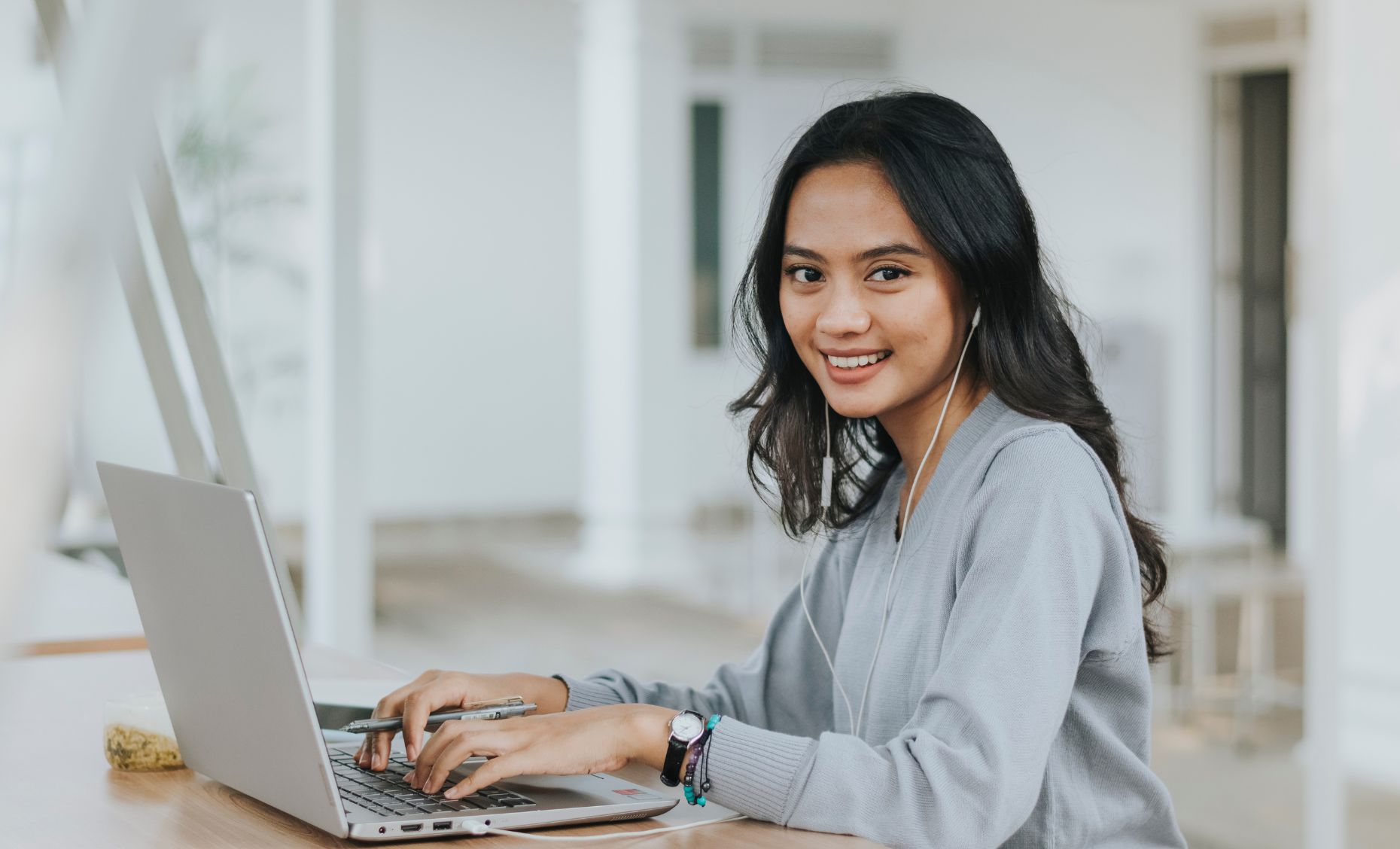 [Speaker Notes: Junior – We Do]
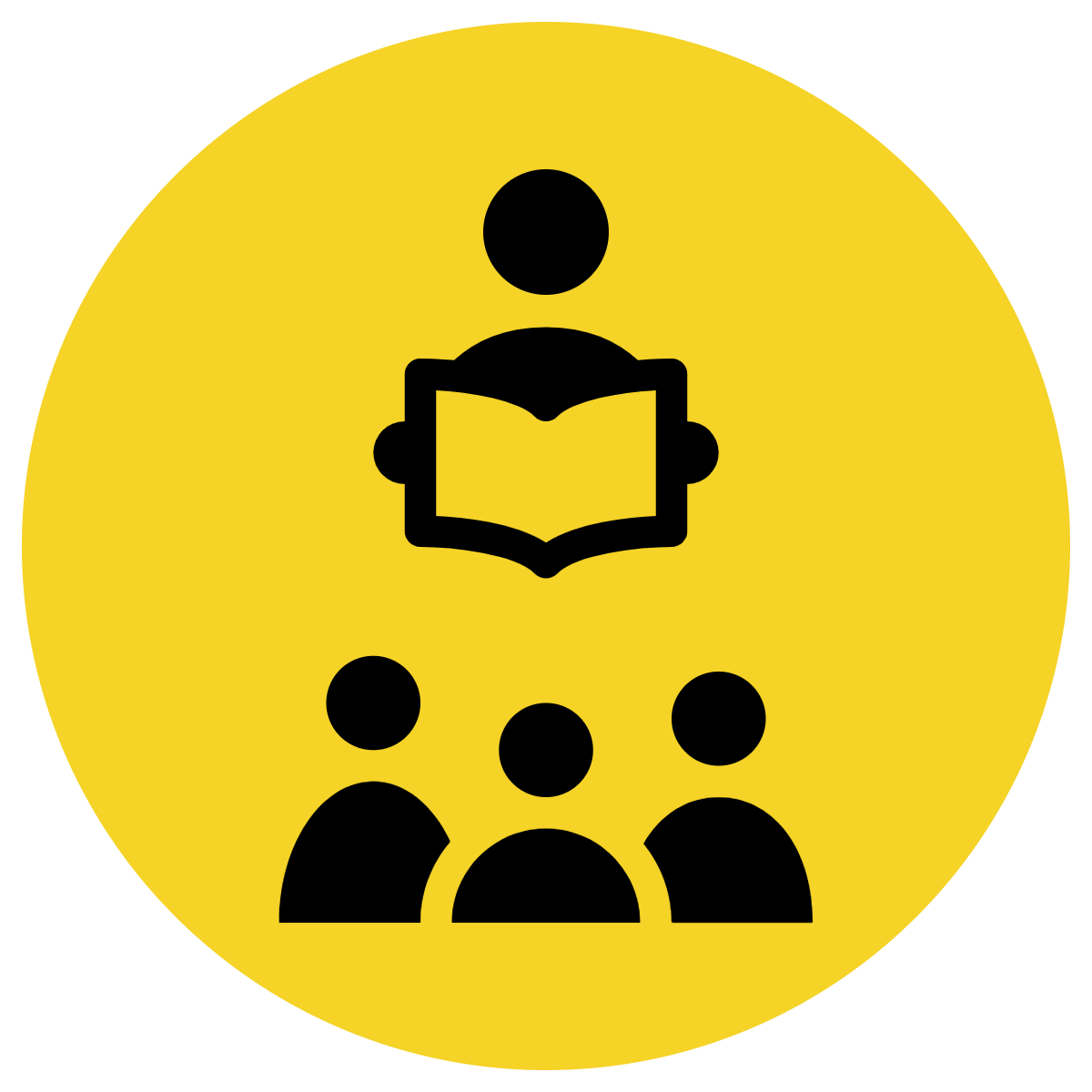 Track with me
Vocabulary
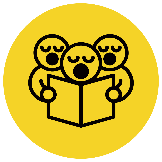 Read with me
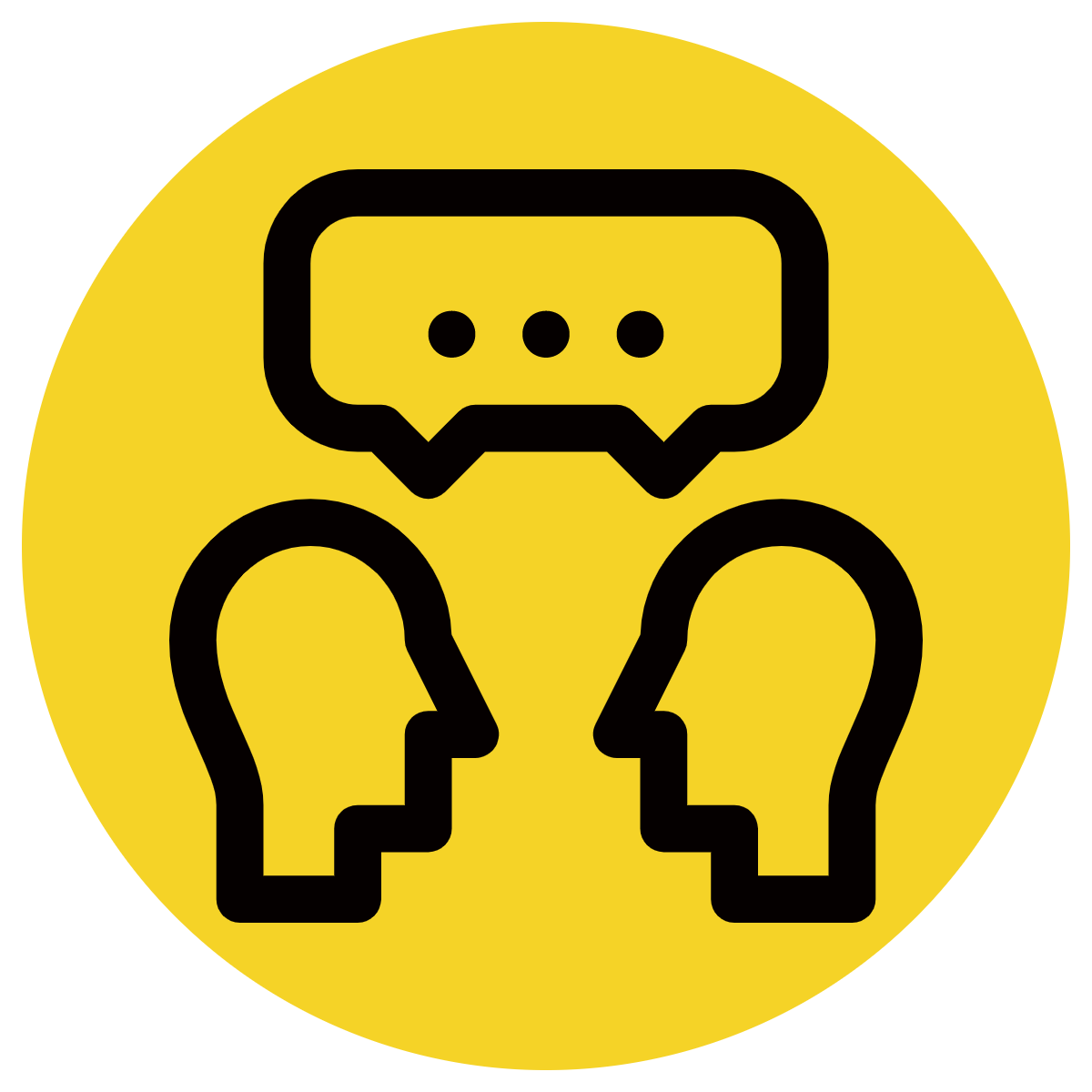 Read to your partner
sentence:
The servants made the king’s bed.
[Speaker Notes: *vocab word in red
simple]
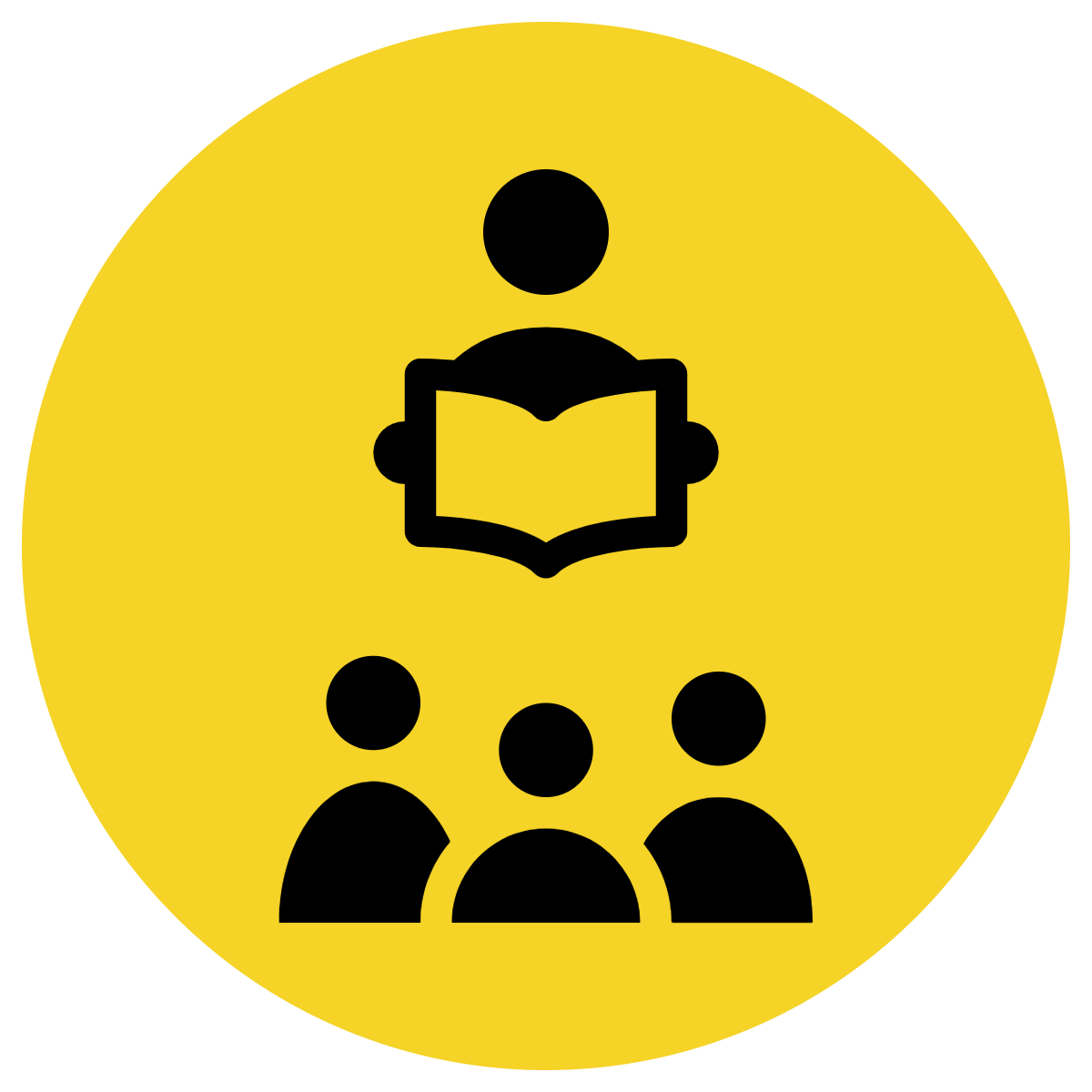 Track with me
Vocabulary
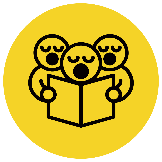 Read with me
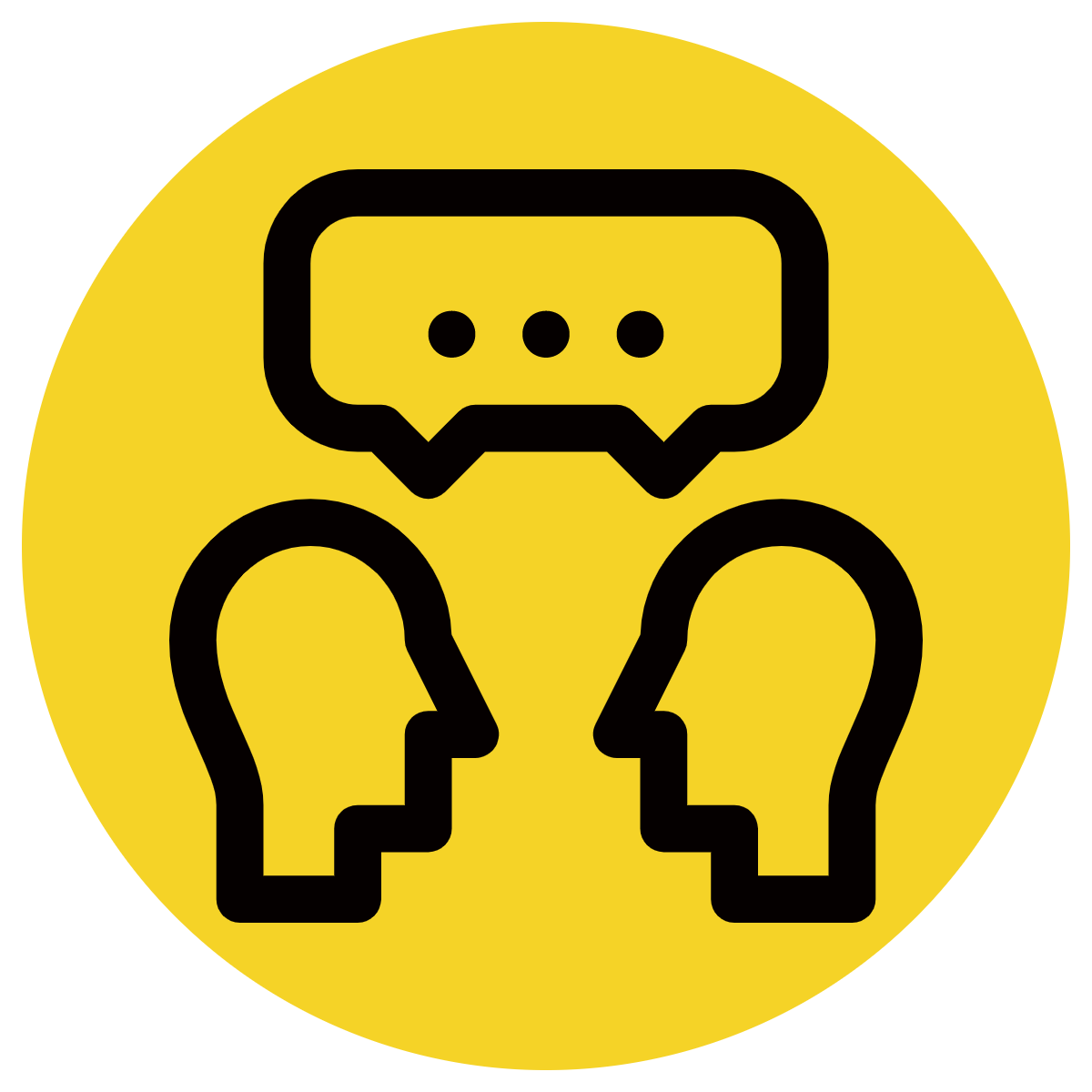 Read to your partner
sentence:
The floor was dirty, so the servants cleaned it.
[Speaker Notes: *vocab word in red
compound]
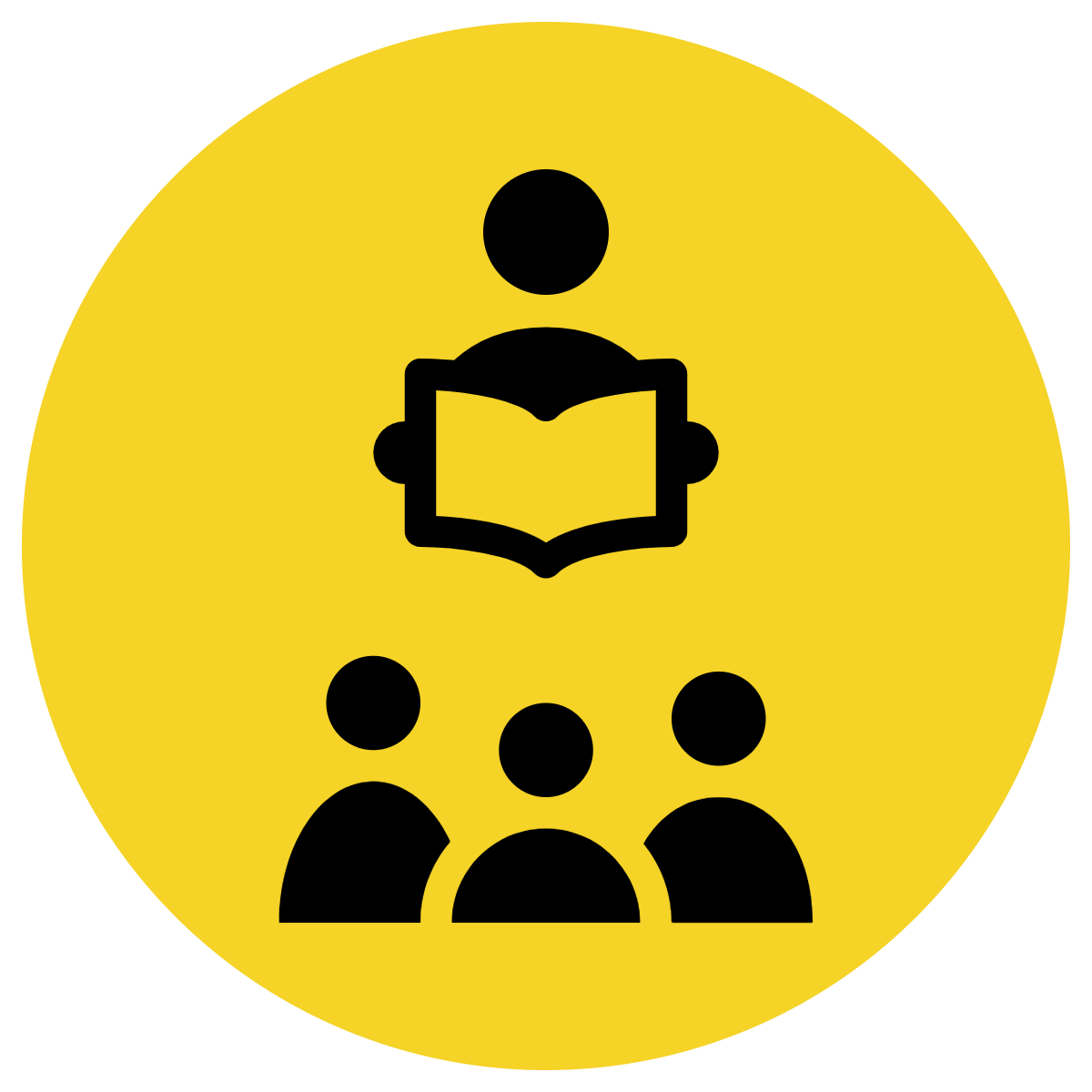 Track with me
Vocabulary
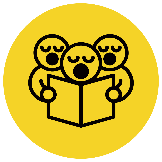 Read with me
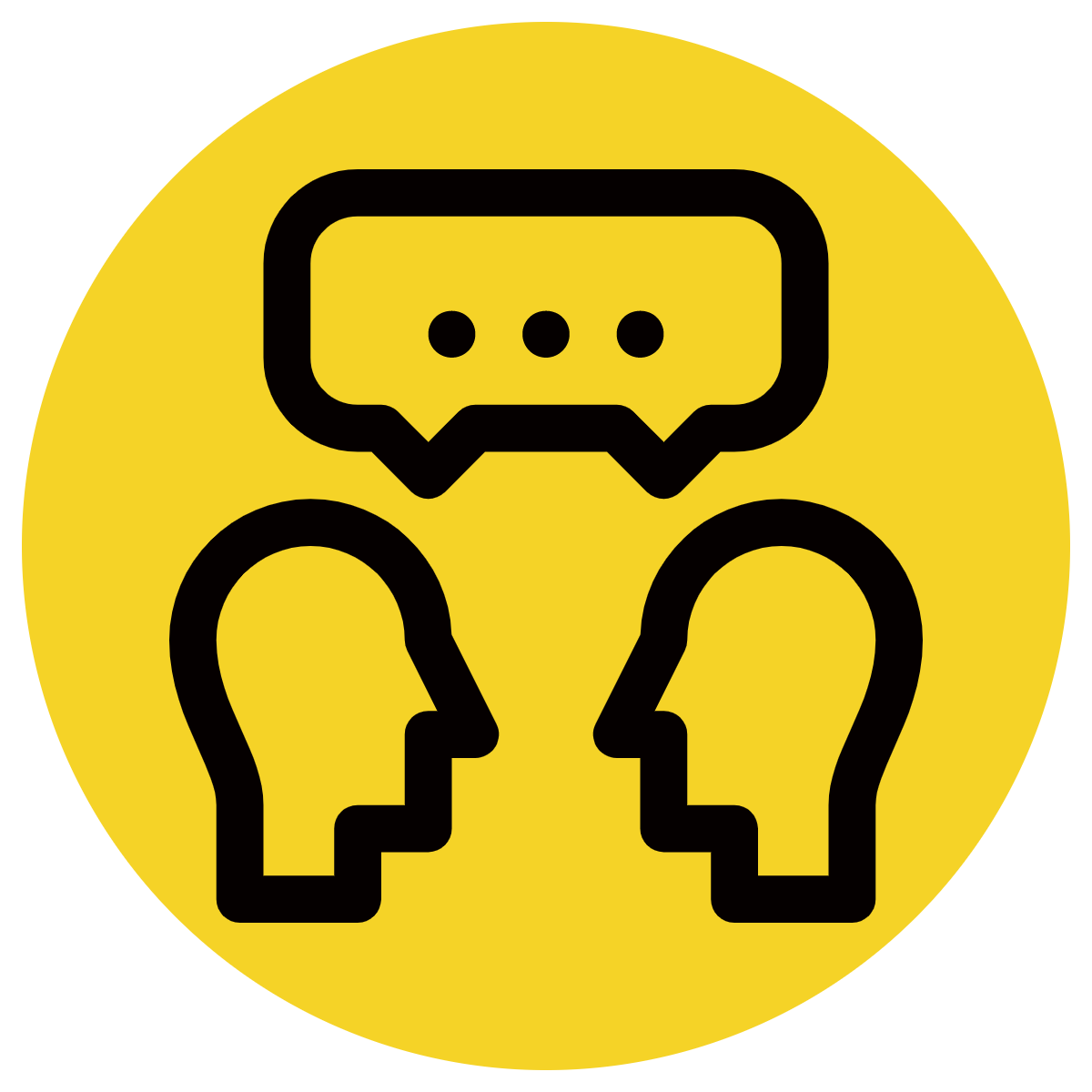 Read to your partner
sentence:
Before they brought up the dinner, the servants set the table.
[Speaker Notes: *vocab word in red
complex]
Why is this picture an example/not an example of servants? How do you know?
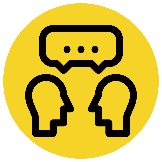 Vocabulary
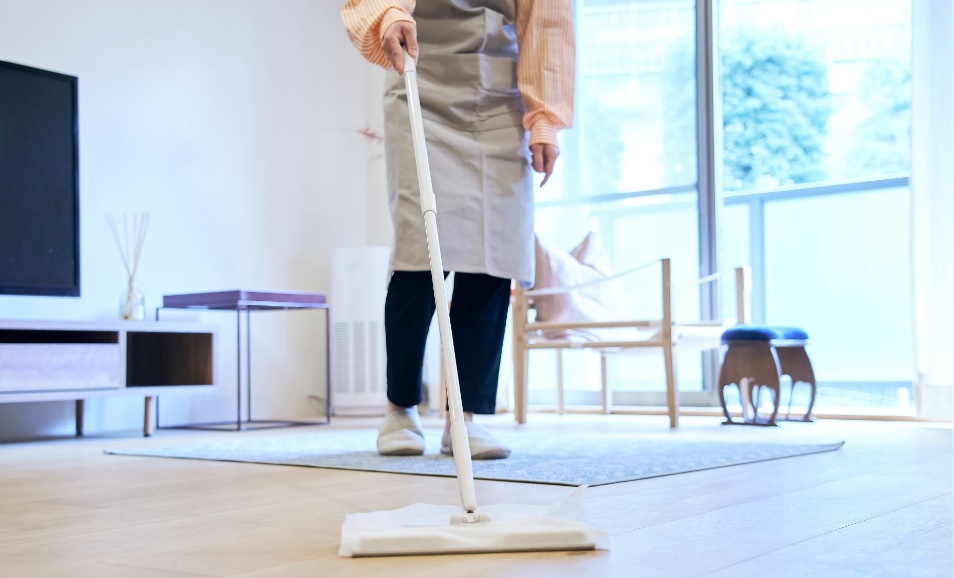 is/is not an example of servants because  	               .
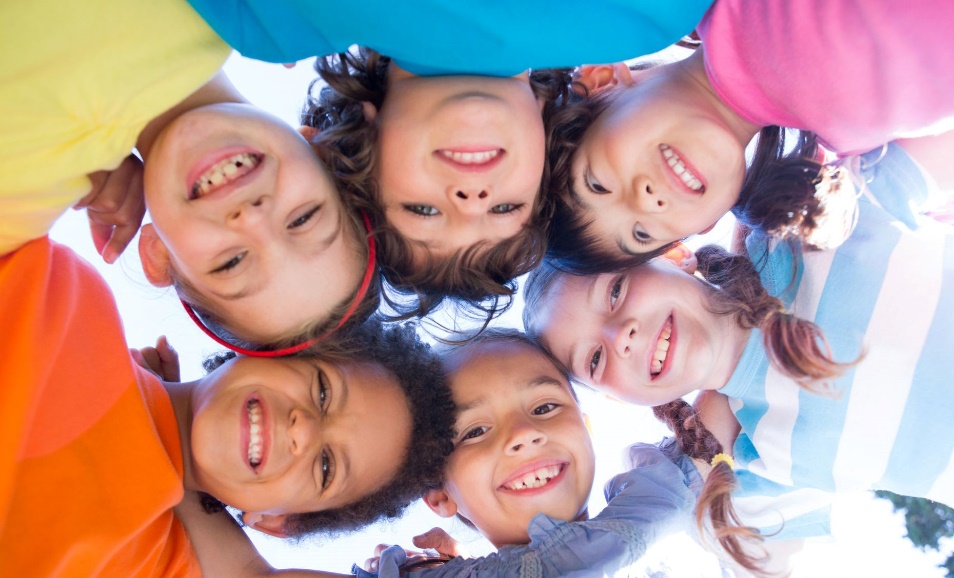 Insert image
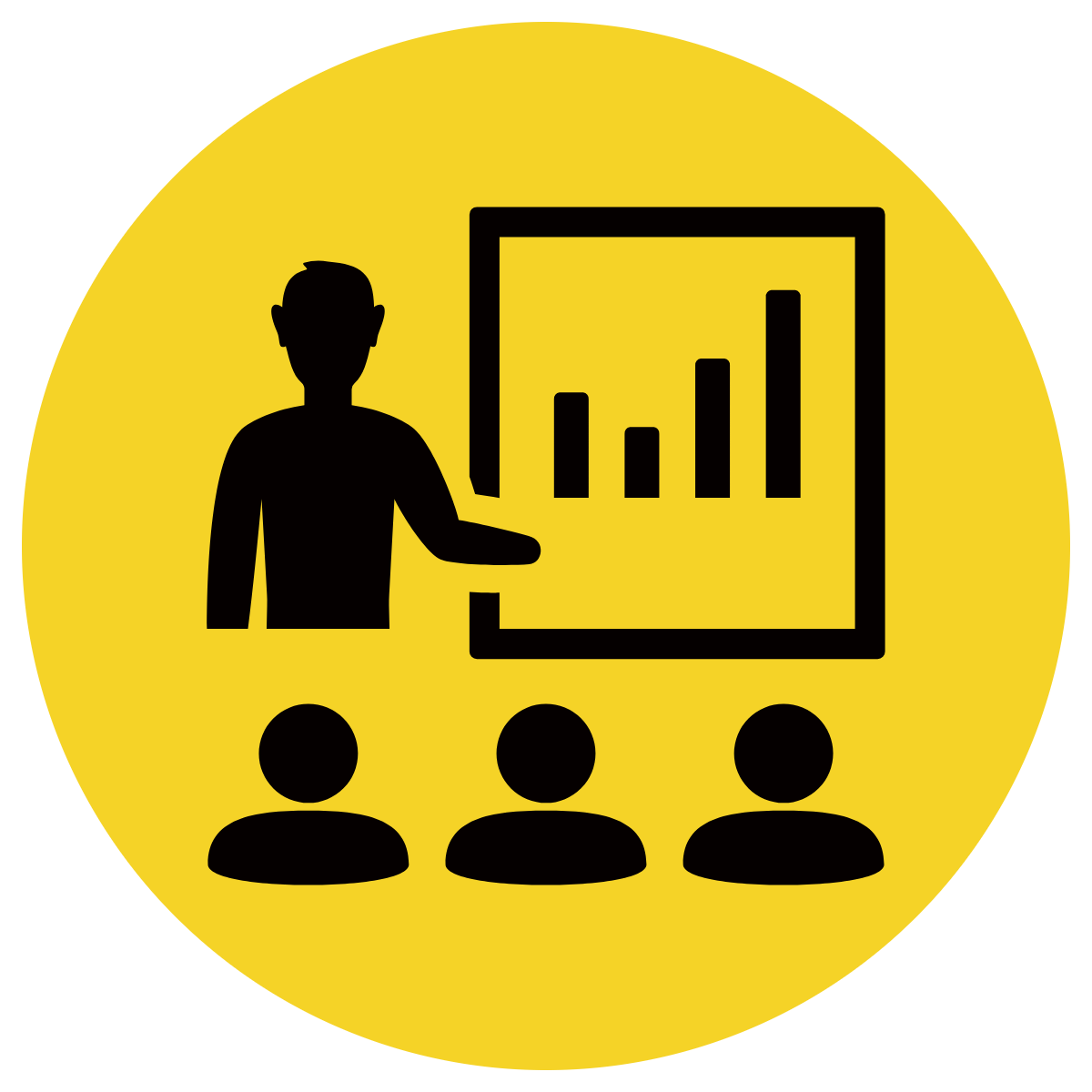 Insert image
B
A
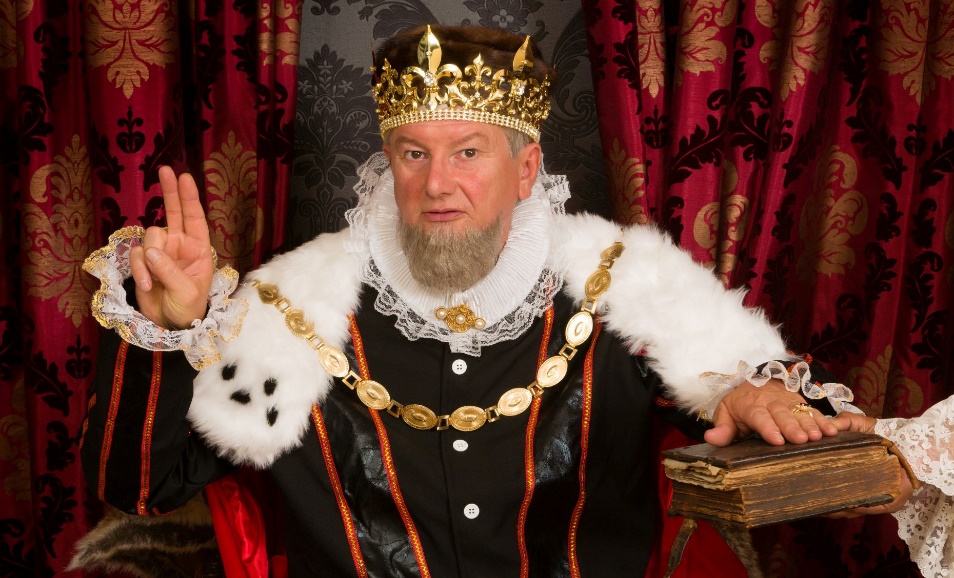 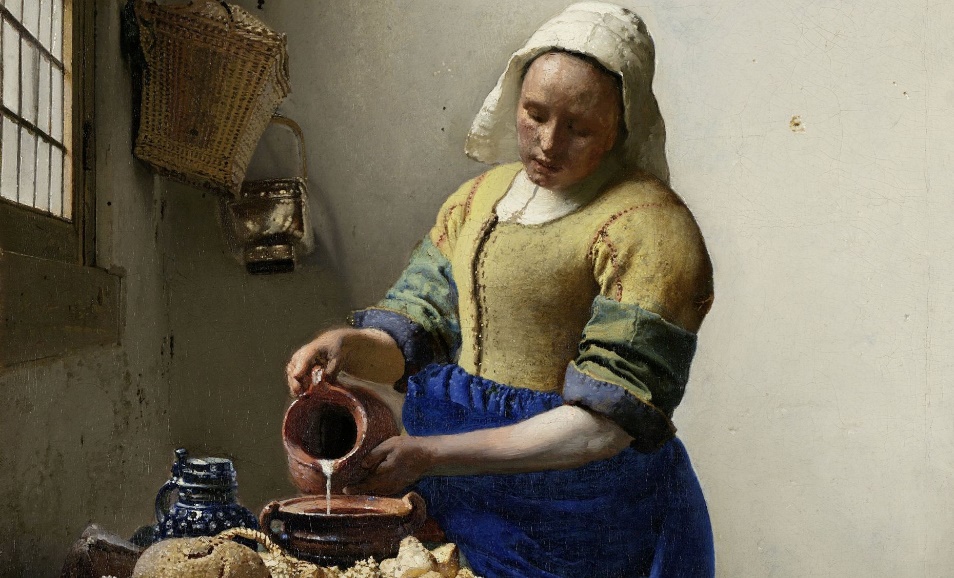 Insert image
Insert image
D
C
[Speaker Notes: Senior You do]
Tell your partner a sentence with the word servants.
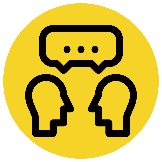 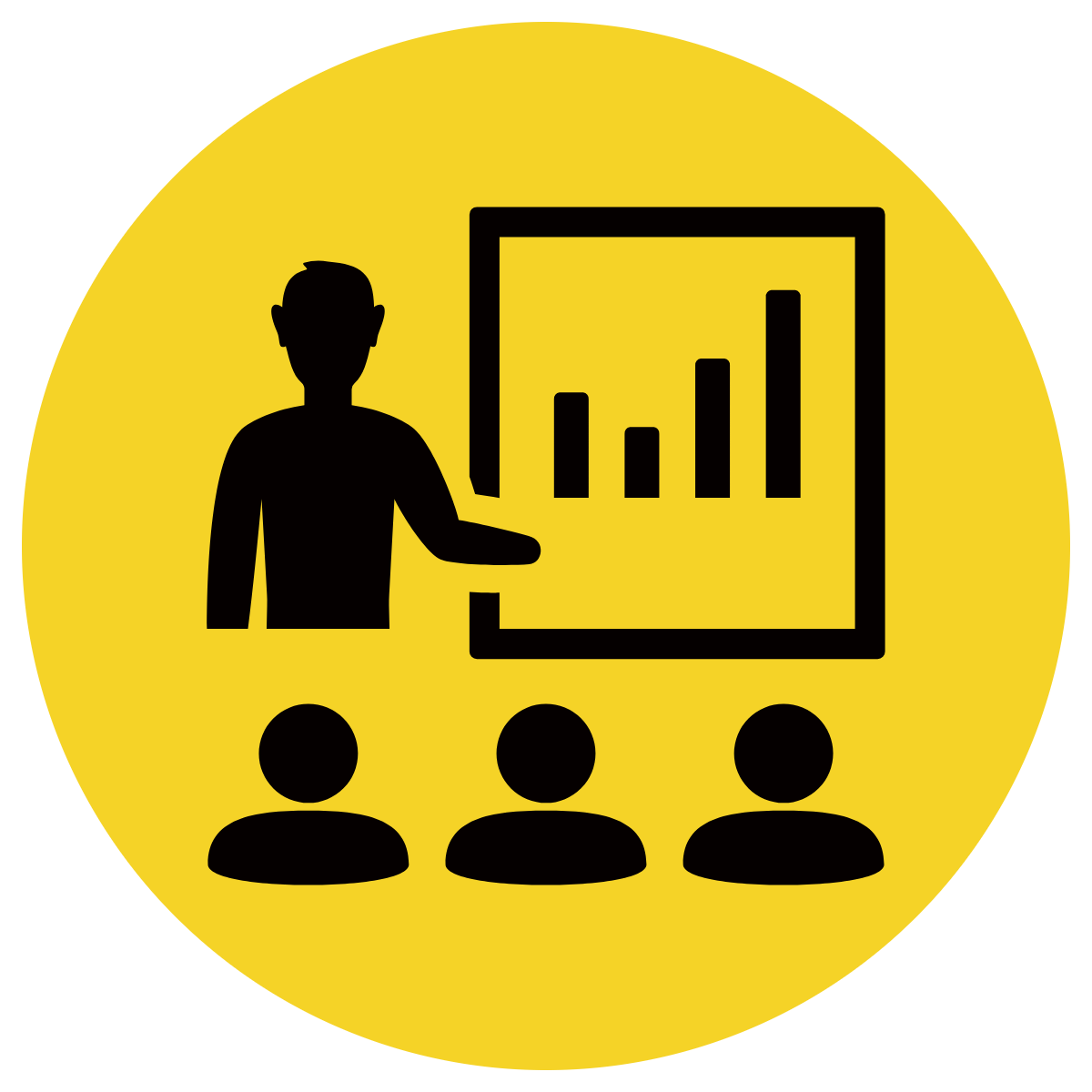 Vocabulary Review
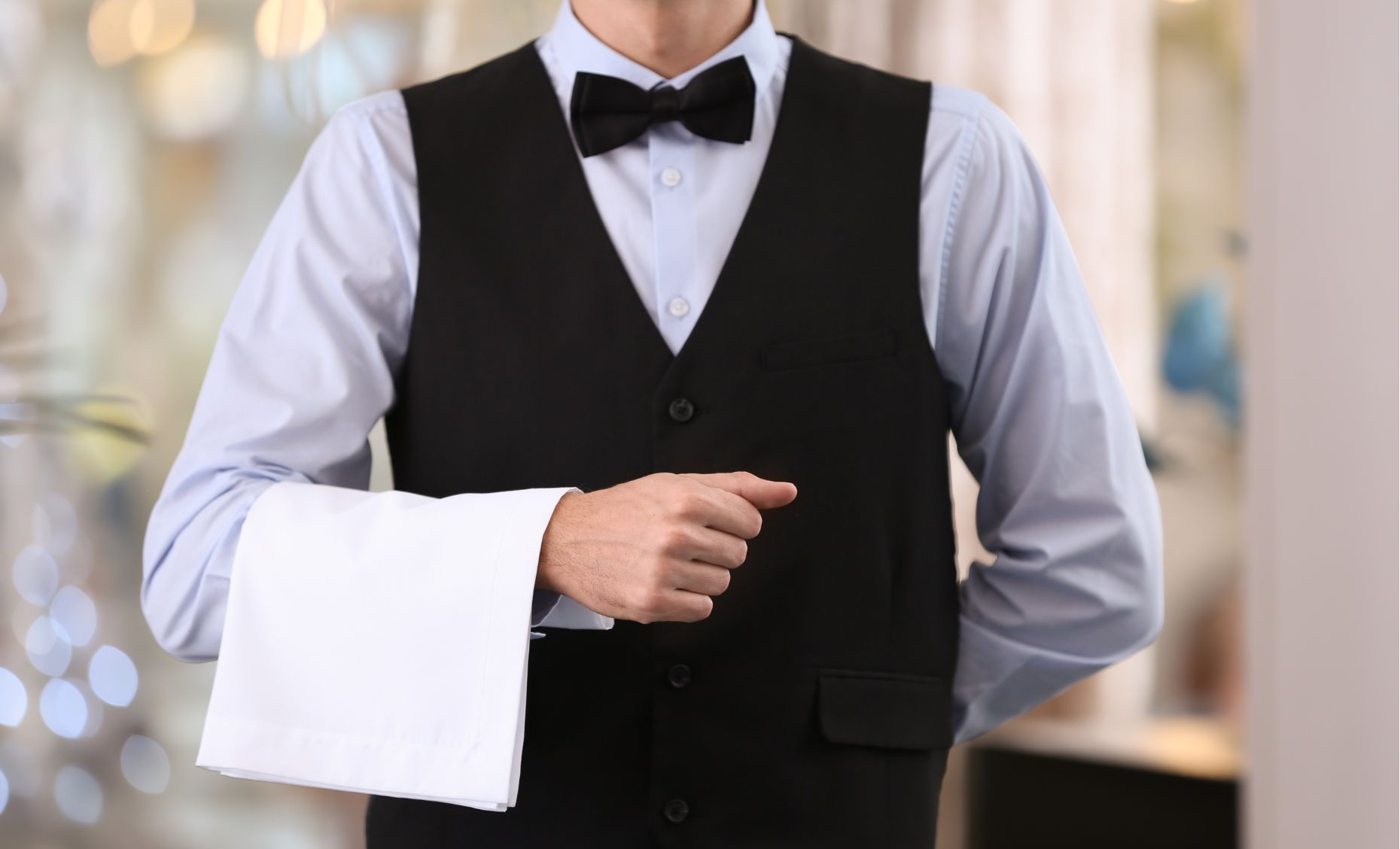 Insert image
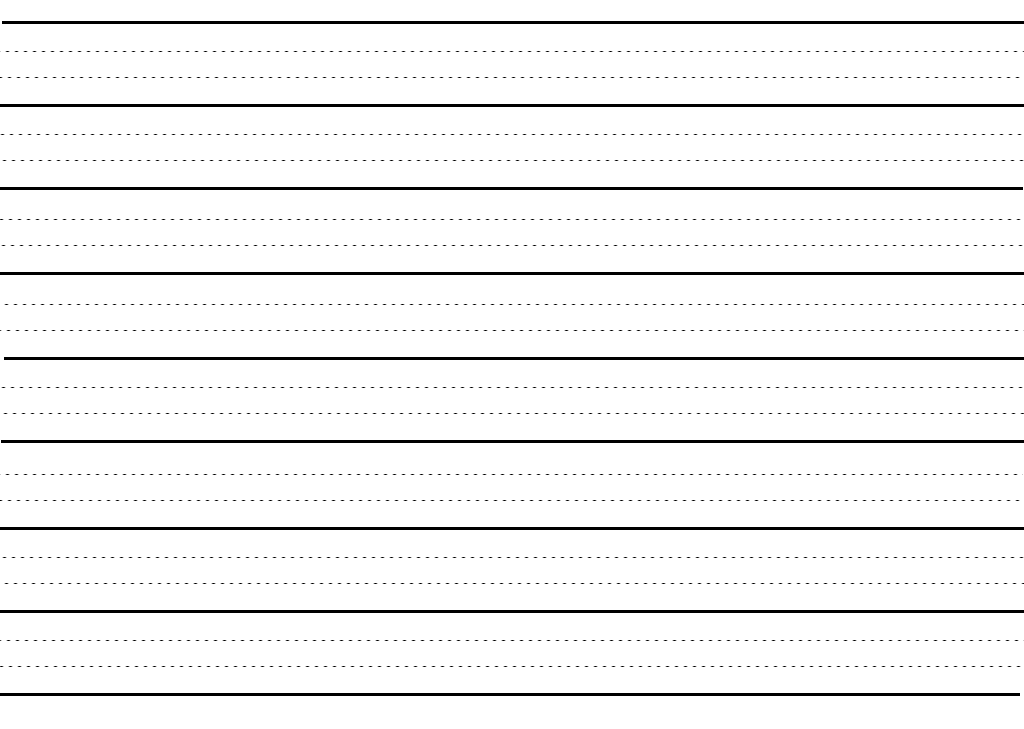 servants
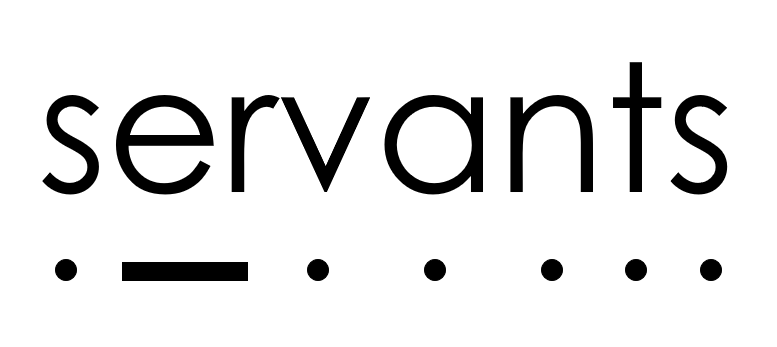 Servants are people who are paid to work for a king or queen.
[Speaker Notes: Junior Review Slide for Daily Review]
Teacher and students read together.
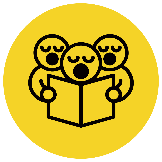 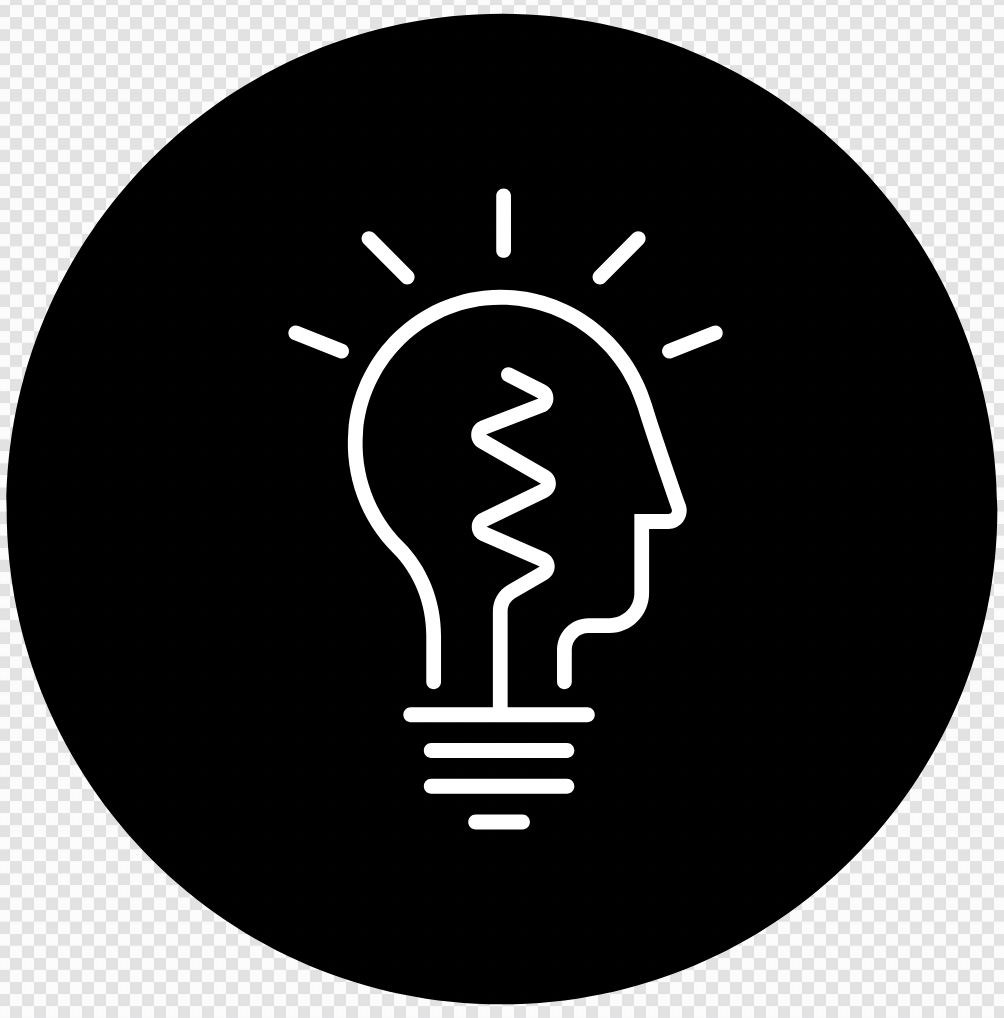 Read Passage
Discuss and Read Question
APK
What is a king or queen?
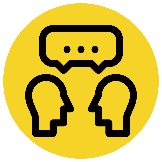 Kings and Queens
Just like the teacher is the leader of the classroom, some countries have leaders called kings and queens. Kings and queens are different from teachers because they are born into special families called royal families. A king is a man from a royal family who is the leader of a country, while a queen is a woman from a royal family who is the leader of a country. Their children are called princes and princess. Kings, queens and their royal families live quite differently than other people do. 

Australia is part of the Commonwealth. We have a king, King Charles III. King Charles III became king when his mother, Queen Elizabeth II, died.
A king or queen is _________________.
A king or queen is a leader of a country.
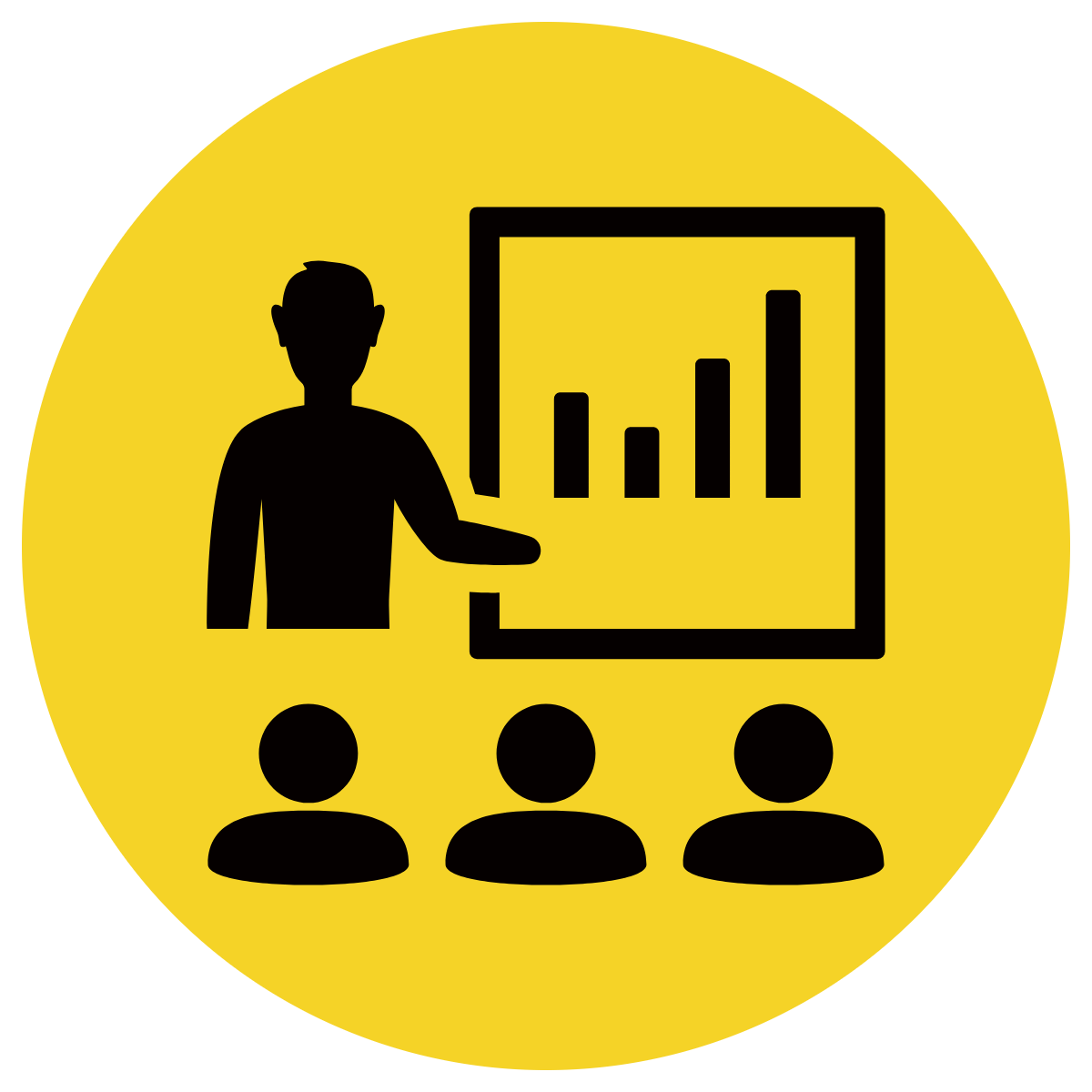 Teacher and students read together.
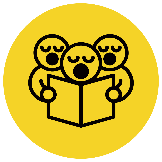 TODAY’S LEARNING OBJECTIVE
I can describe what a king or queen does.
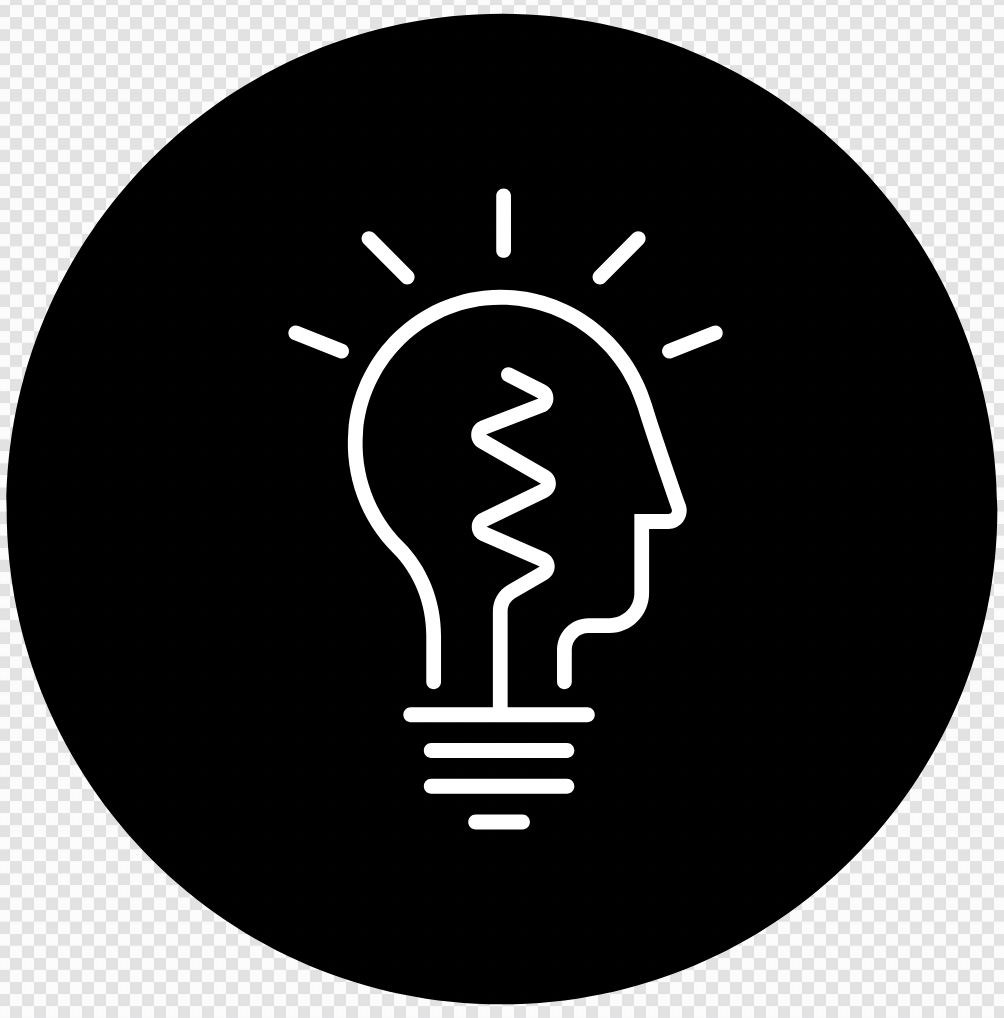 Teacher and students read together.
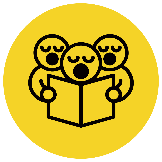 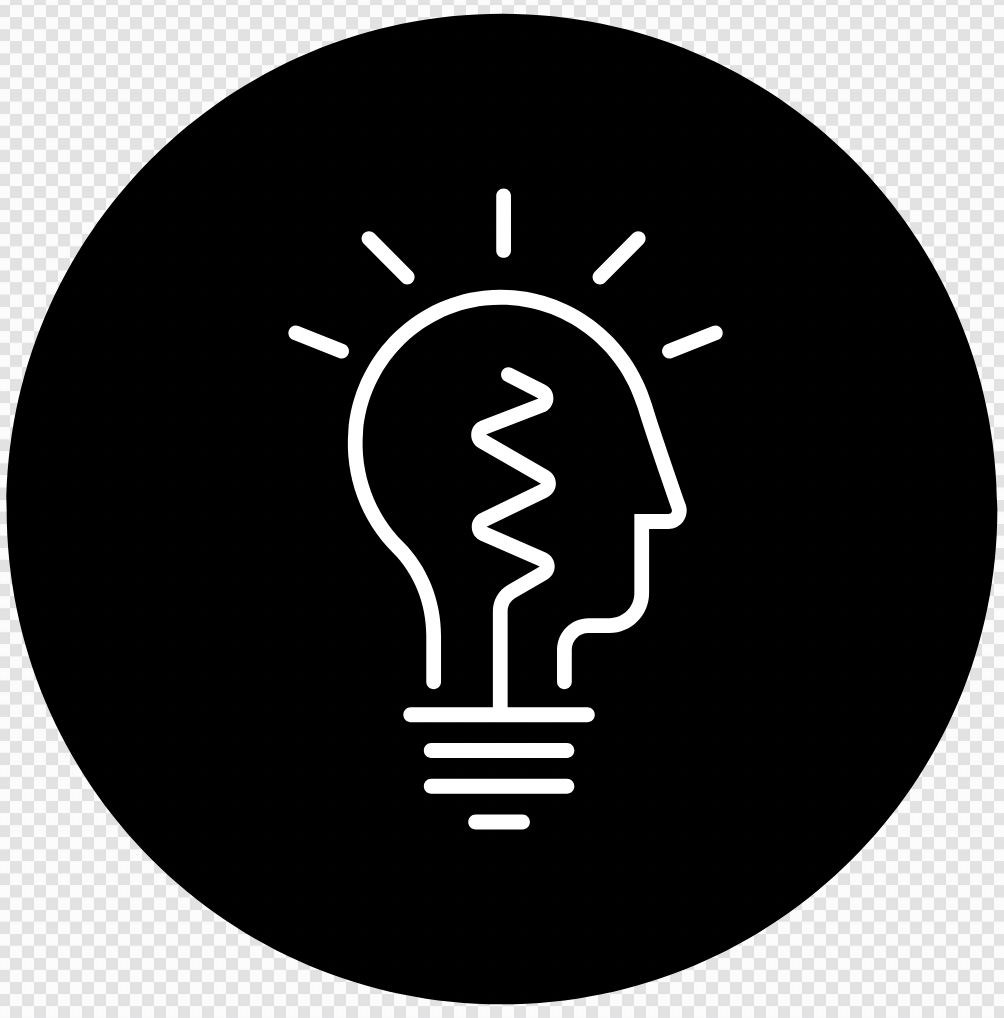 Read Vocabulary
Read Passage
Discuss and Read Question
Body
What do you call the place where a king or queen live?
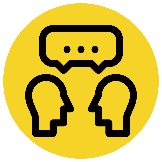 What Are Kings and Queens?
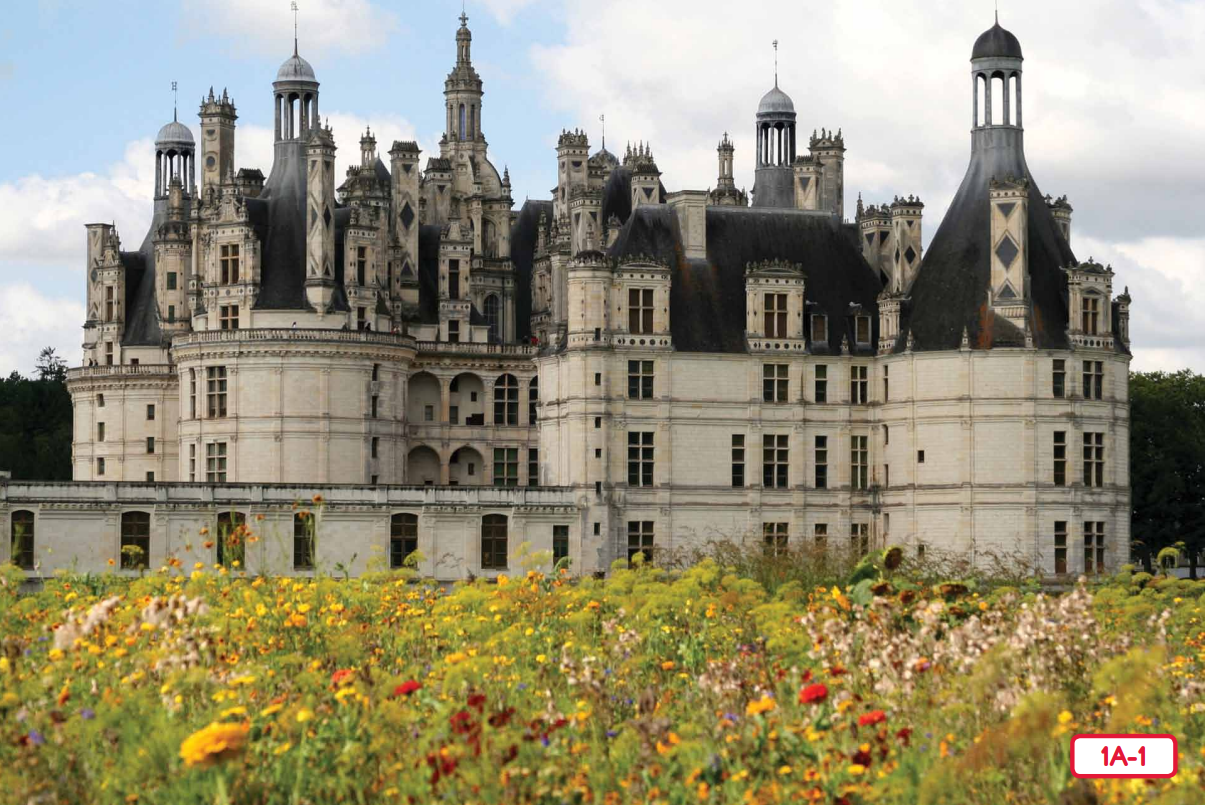 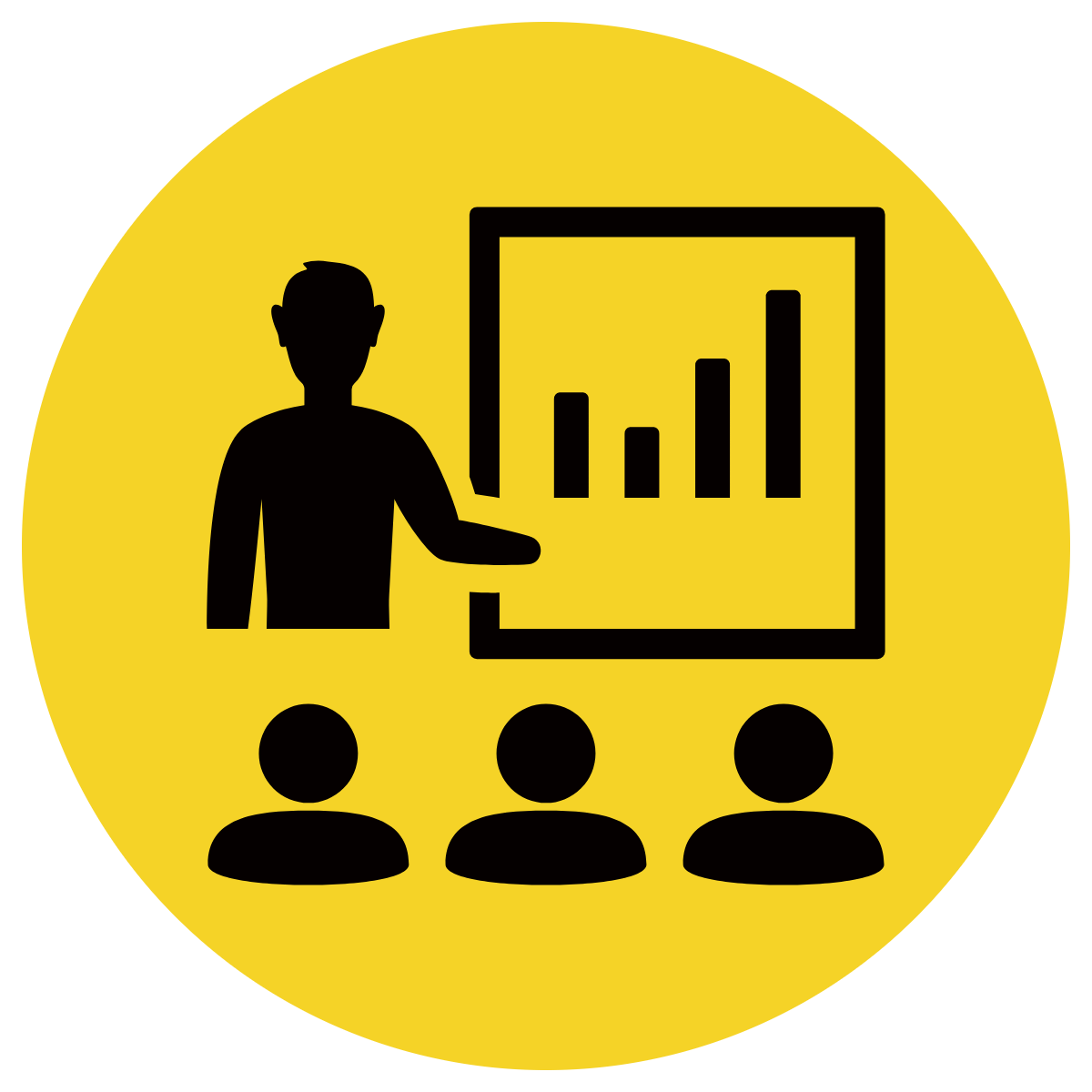 The place where a king or queen lives is called a ________.
The place where a king or queen lives is called a palace
Vocabulary 
rules (verb) when a king or queen leads and makes decisions
kingdom (noun) a place ruled or governed by a king or queen
[Speaker Notes: Read from Kings and Queens Read-Aloud Anthology 1A: What Are Kings and Queens? Page 13]
Teacher and students read together.
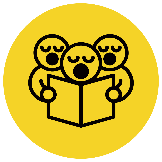 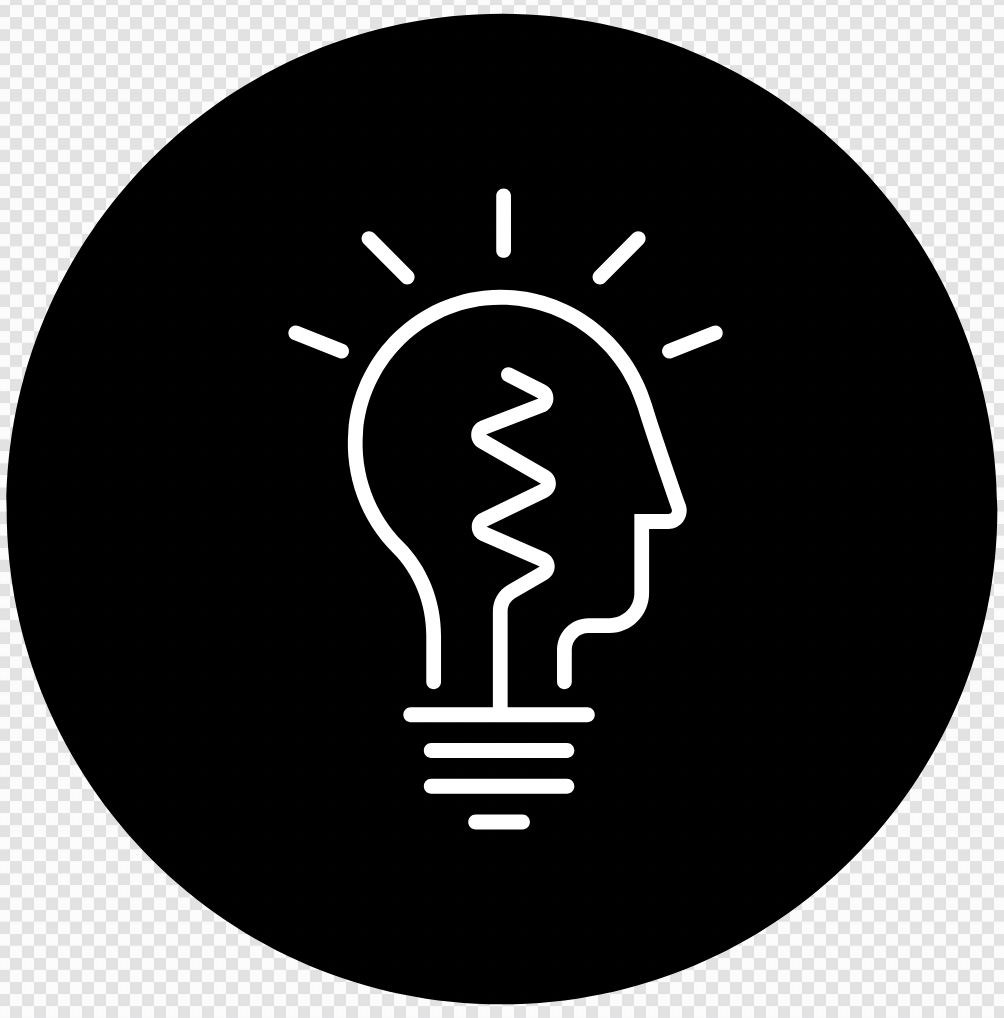 Read Vocabulary
Read Passage
Discuss and Read Question
Body
Why was it good to be a king or queen?
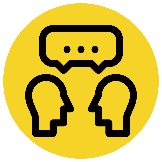 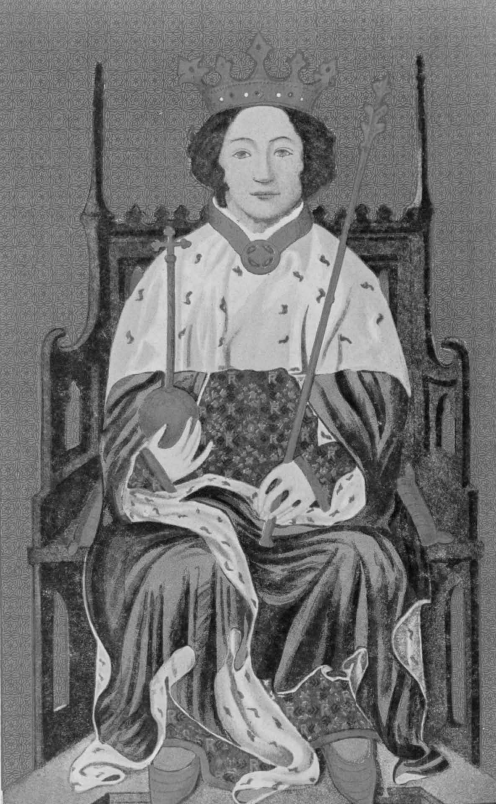 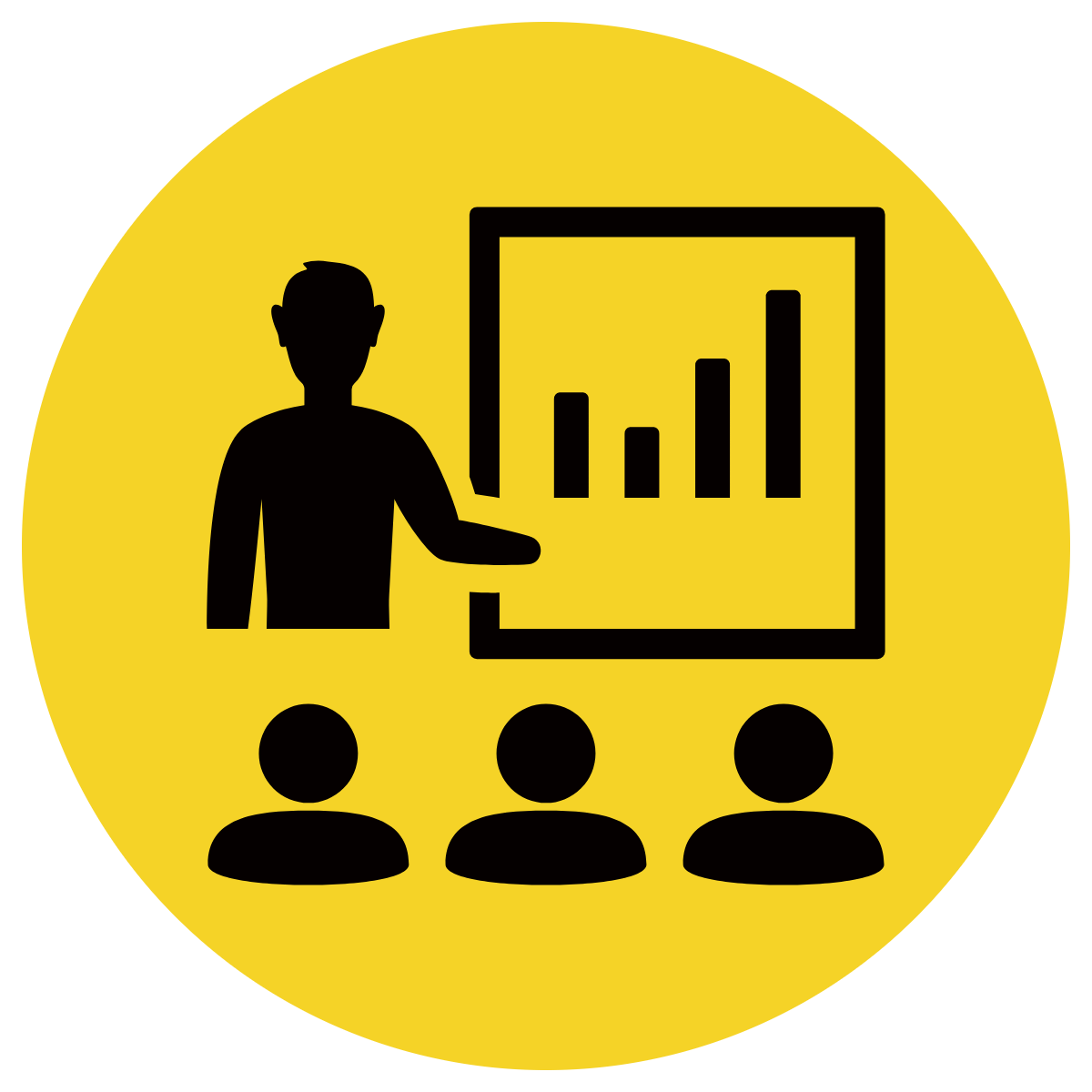 It was good to be a king or queen because they are powerful, have the best of everything and have people to do work for them.
It was good to be a king or queen because _________.
Vocabulary 
servants (noun) men or women who are paid to work for a king or queen
royal (adjective) anything belonging to a king or queen
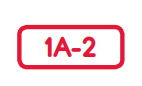 [Speaker Notes: Read from Kings and Queens Read-Aloud Anthology 1A: What Are Kings and Queens? Page 13]
Pair share and discuss
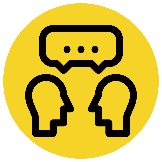 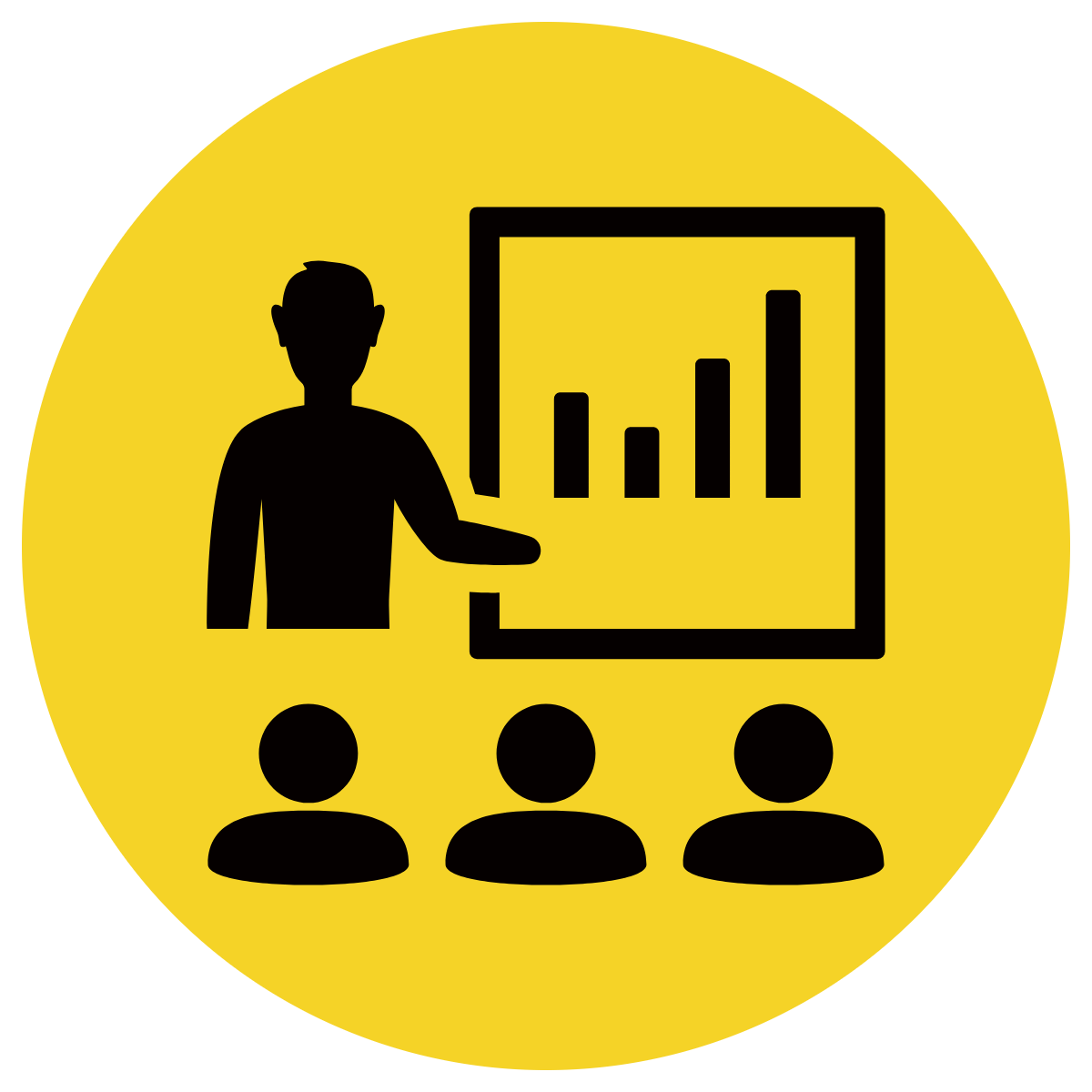 Lesson Closure
Ask question
Discuss answers
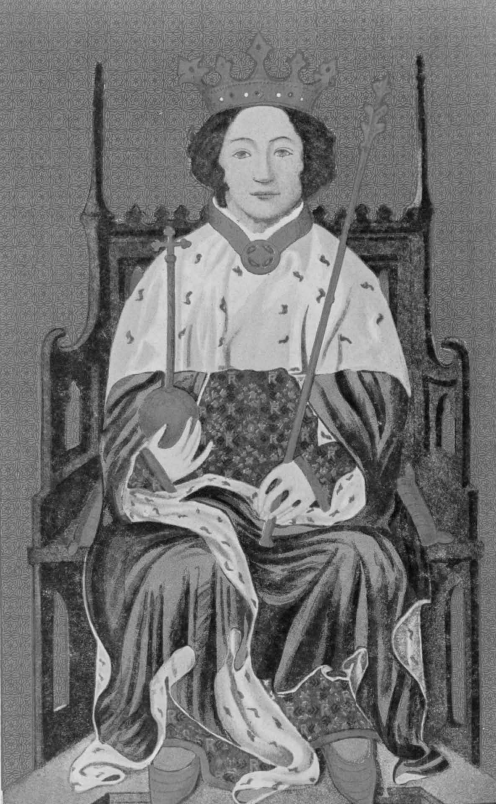 Our Big Question:
What do kings and queens do?
Kings and queens rule kingdoms. They make decisions and rules for their land and people.
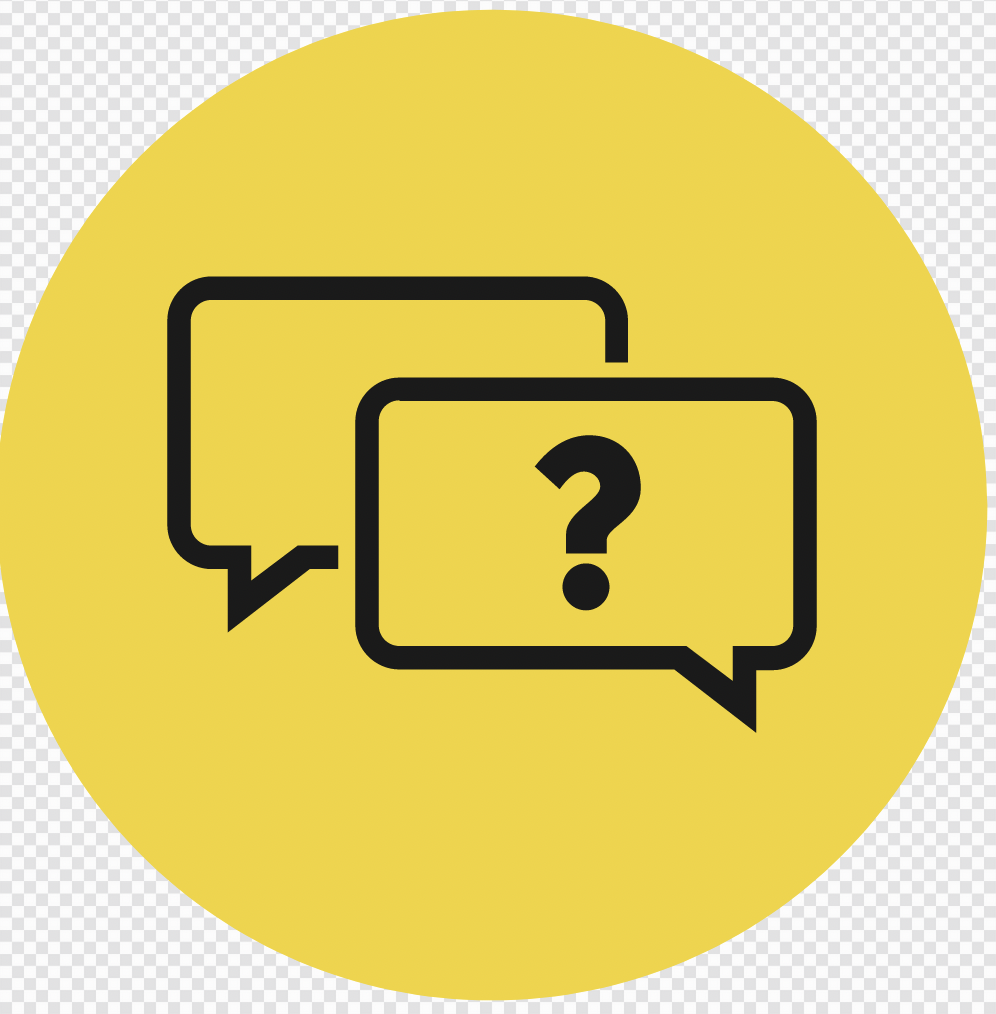 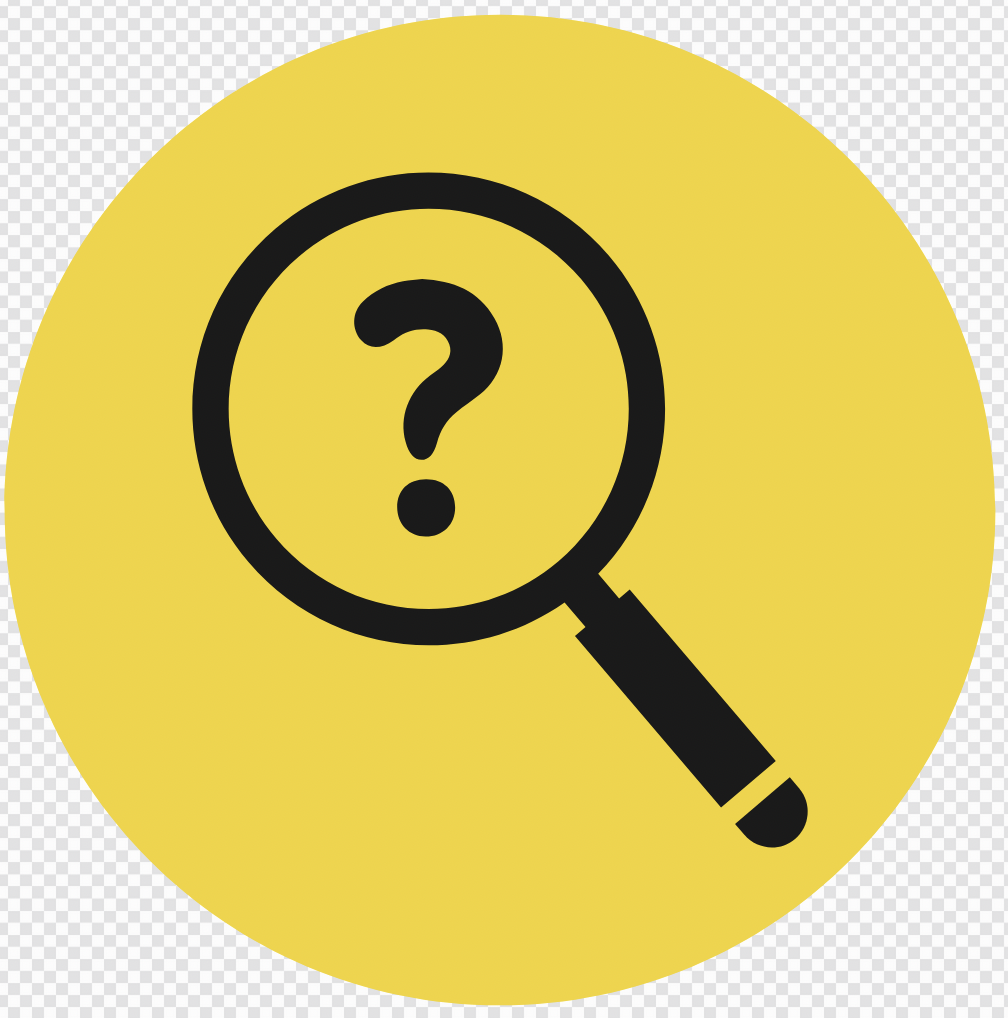 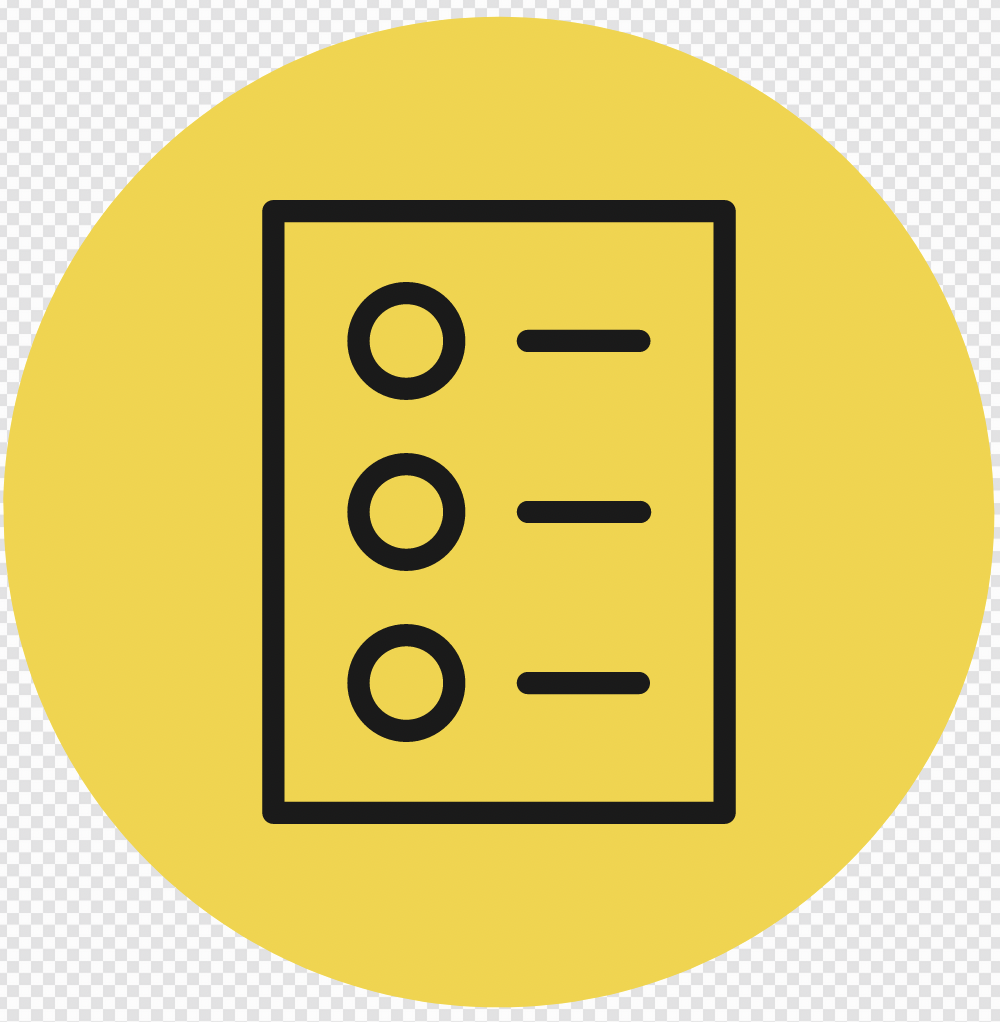 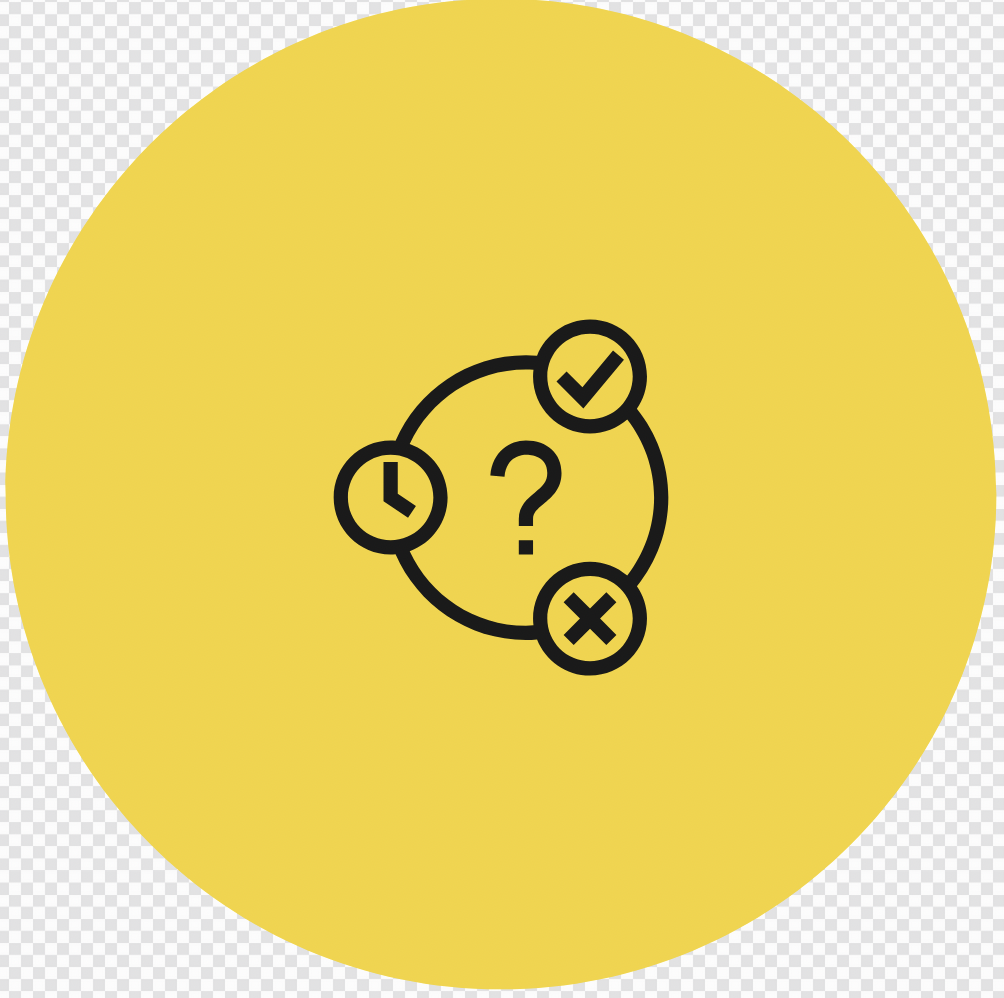 INITIATING QUERIES
SUMMARISING
PREDICTING
FOLLOW-UP QUERIES
[Speaker Notes: Learning Objective: I can describe what a king or queen does. 
INITIATING QUERIES
What have we discussed today?
What was this all about?
What do we know so far?

FOLLOW-UP QUERIES
How does this relate to what we have learnt before?

SUMMARISING
What is the job of a king or queen do?

PREDICTING
What do you think we will be learning about next lesson?]
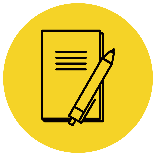 In your workbook
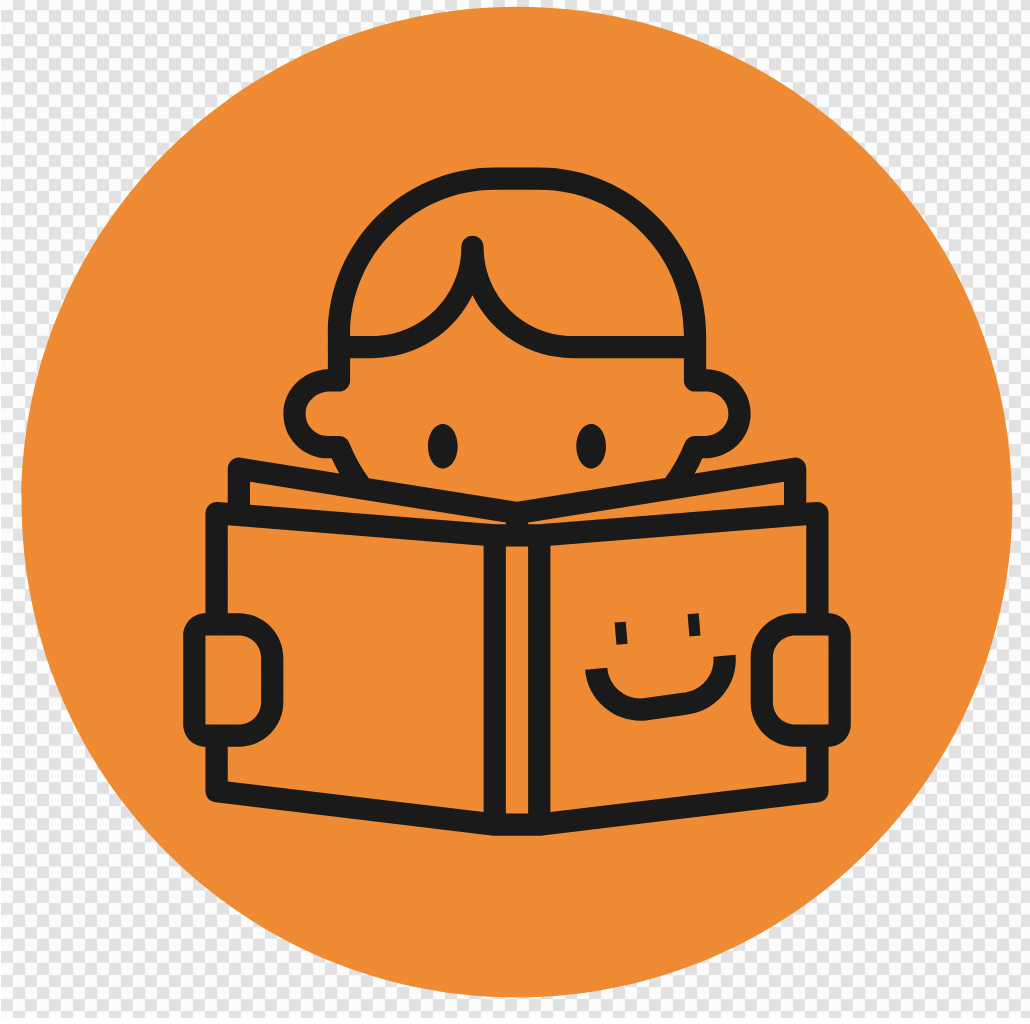 Activity
Identifying statements and questions
Read the sentence. 
Label each sentence with a Q for question or a S for statement. 
kings and queens are the rulers of a kingdom		
what is a female ruler of a kingdom called 			
who is the king of Australia					
the royal family live in a palace
S
Q
Q
S
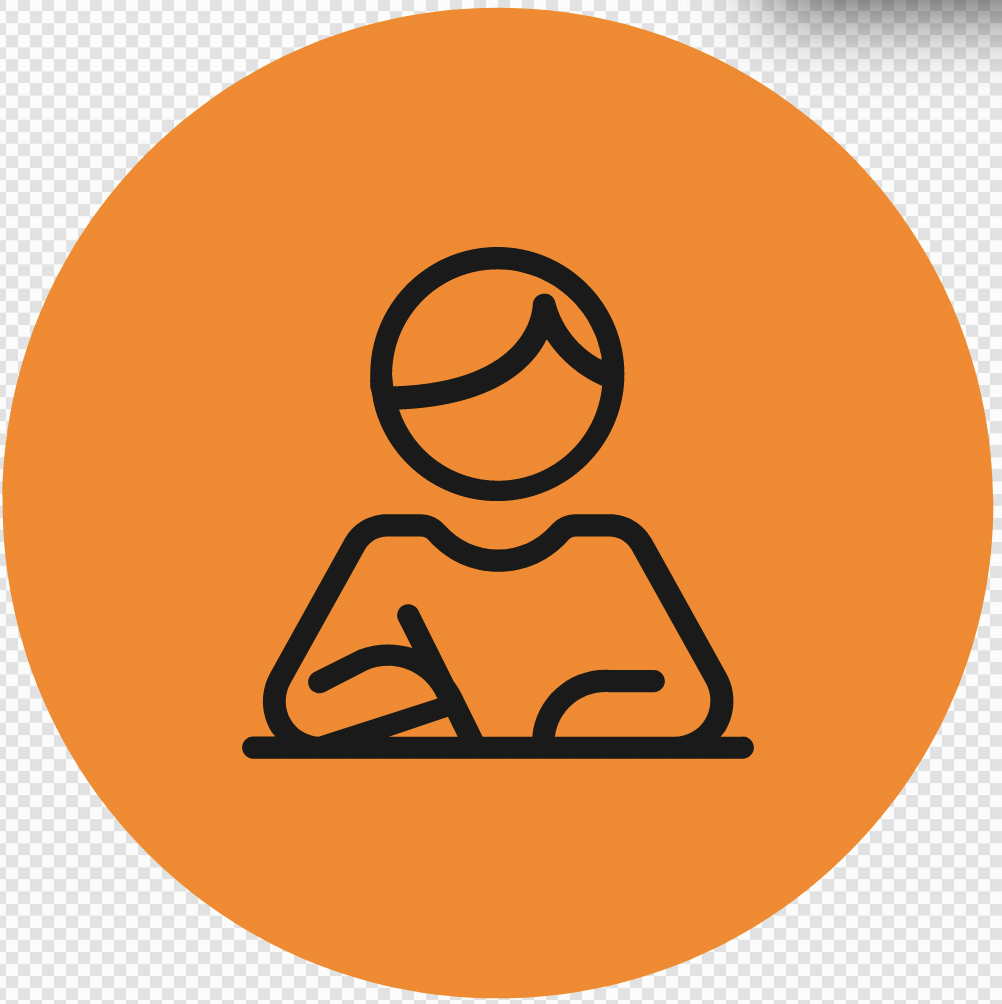 [Speaker Notes: Statements are sentences that tell you an idea. They start with a capital letter and end with a full stop. 

A question is a sentence that asks us something. They start with a capital letter and end with a question mark. They often begin with what, when, how, why, who, do, can or where.]
Lesson 2
What are Kings and Queens? Part 2
The Big Question: What are some objects that are linked to royalty?
Vocabulary
royal
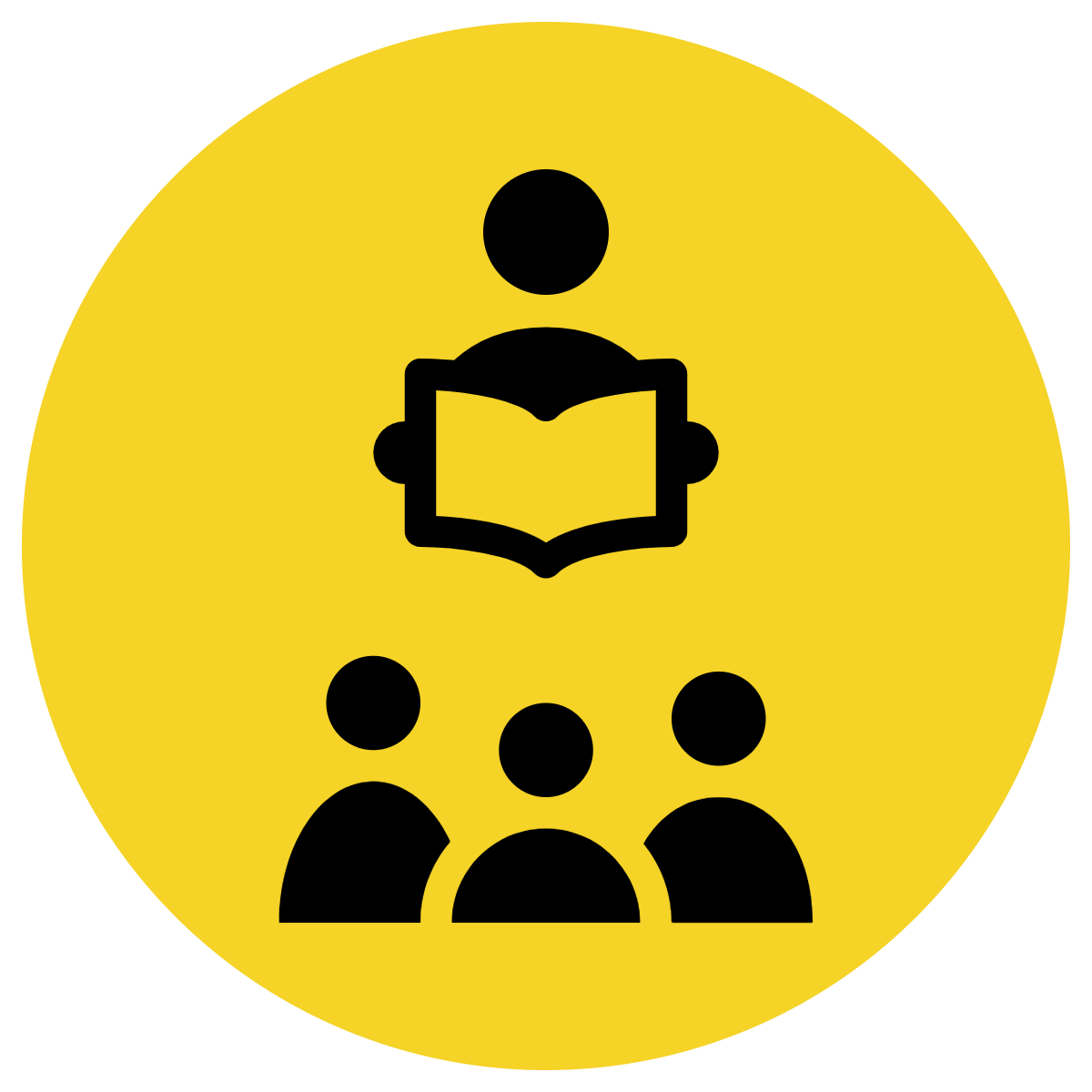 Track with me
Vocabulary
Read with me
Choral Reversal
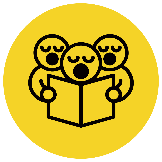 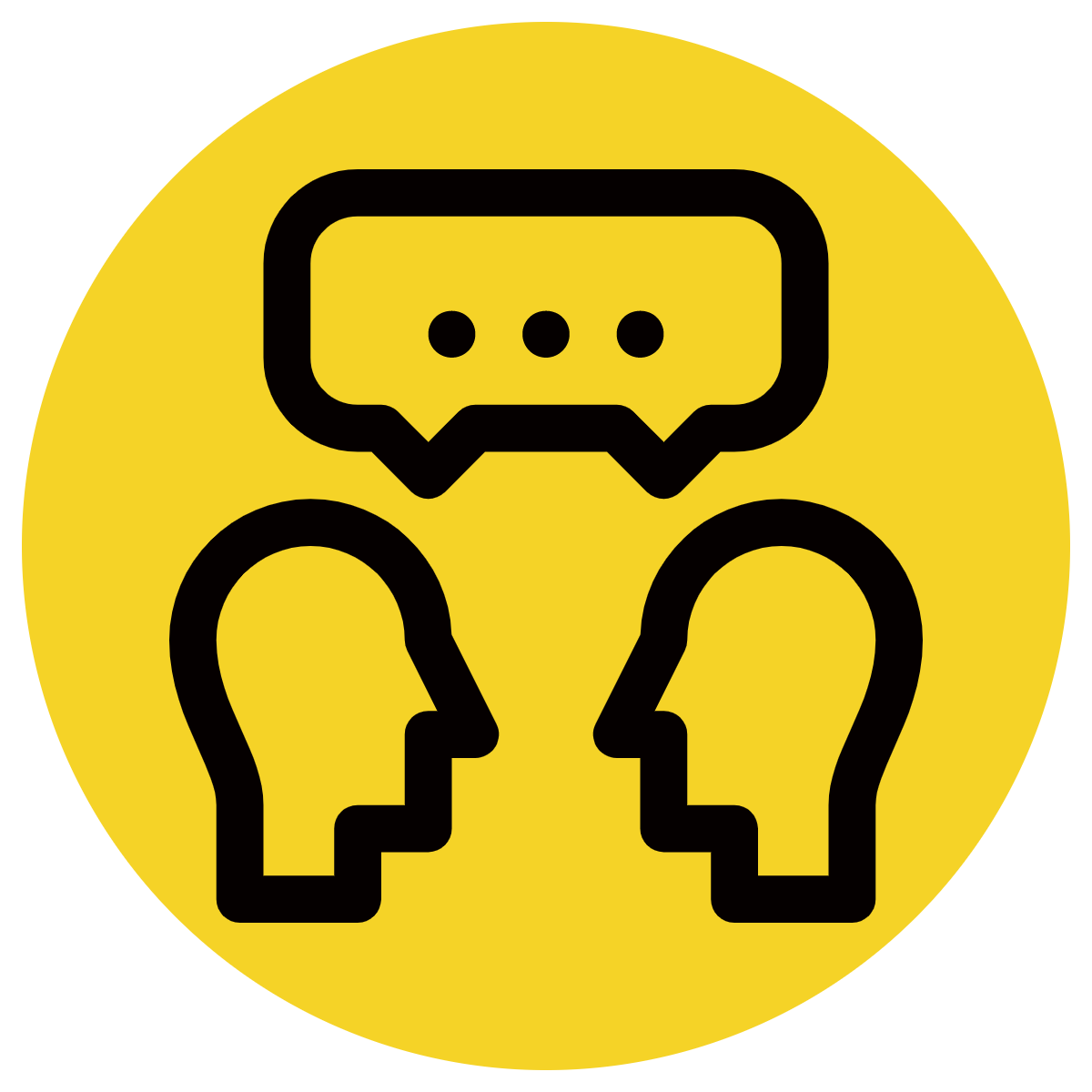 Read to your partner
definition:
Royal is anything belonging to a king or queen.
Why is this picture an example/not an example of royal? How do you know?
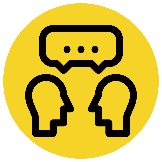 Vocabulary
is/is not an example of royal because  	               .
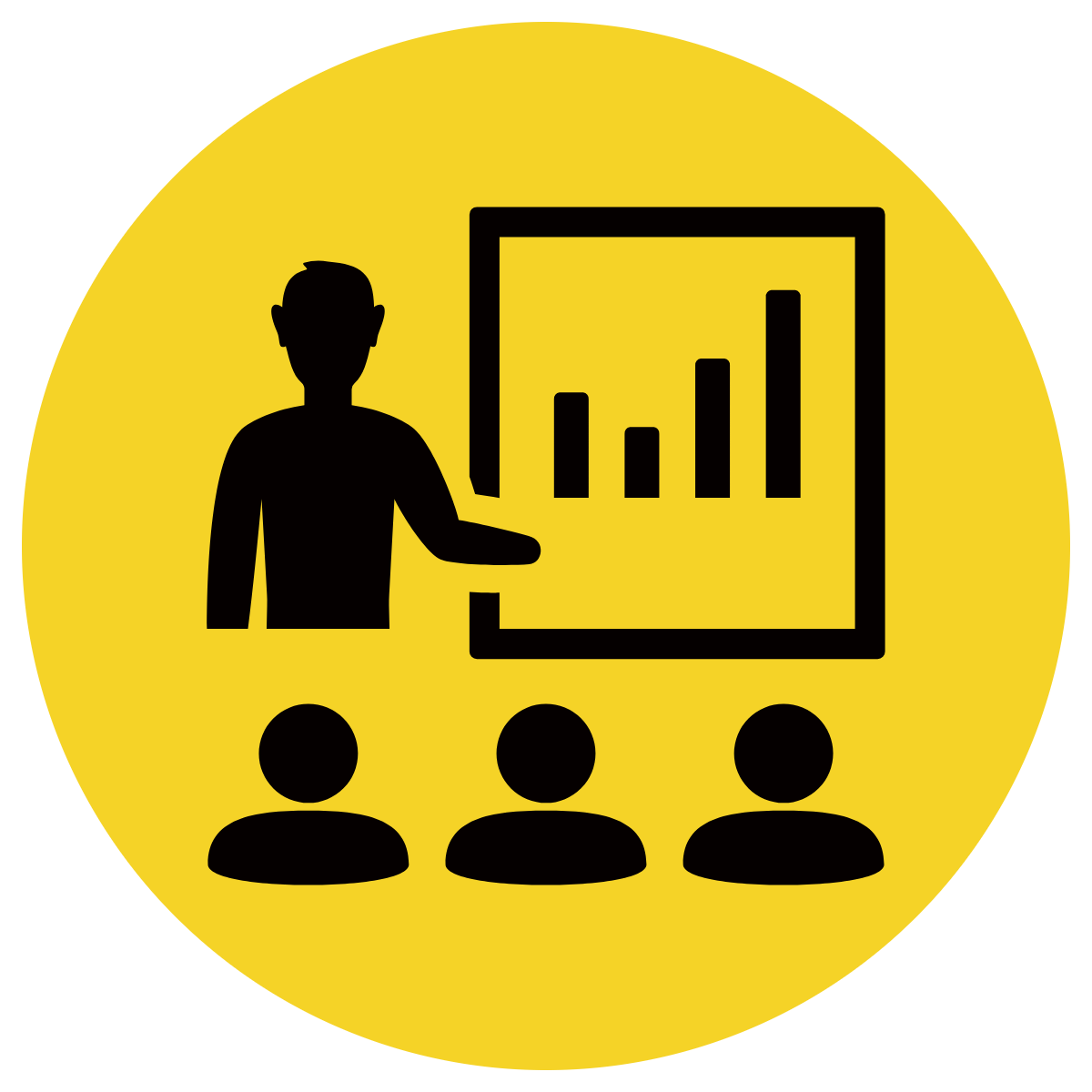 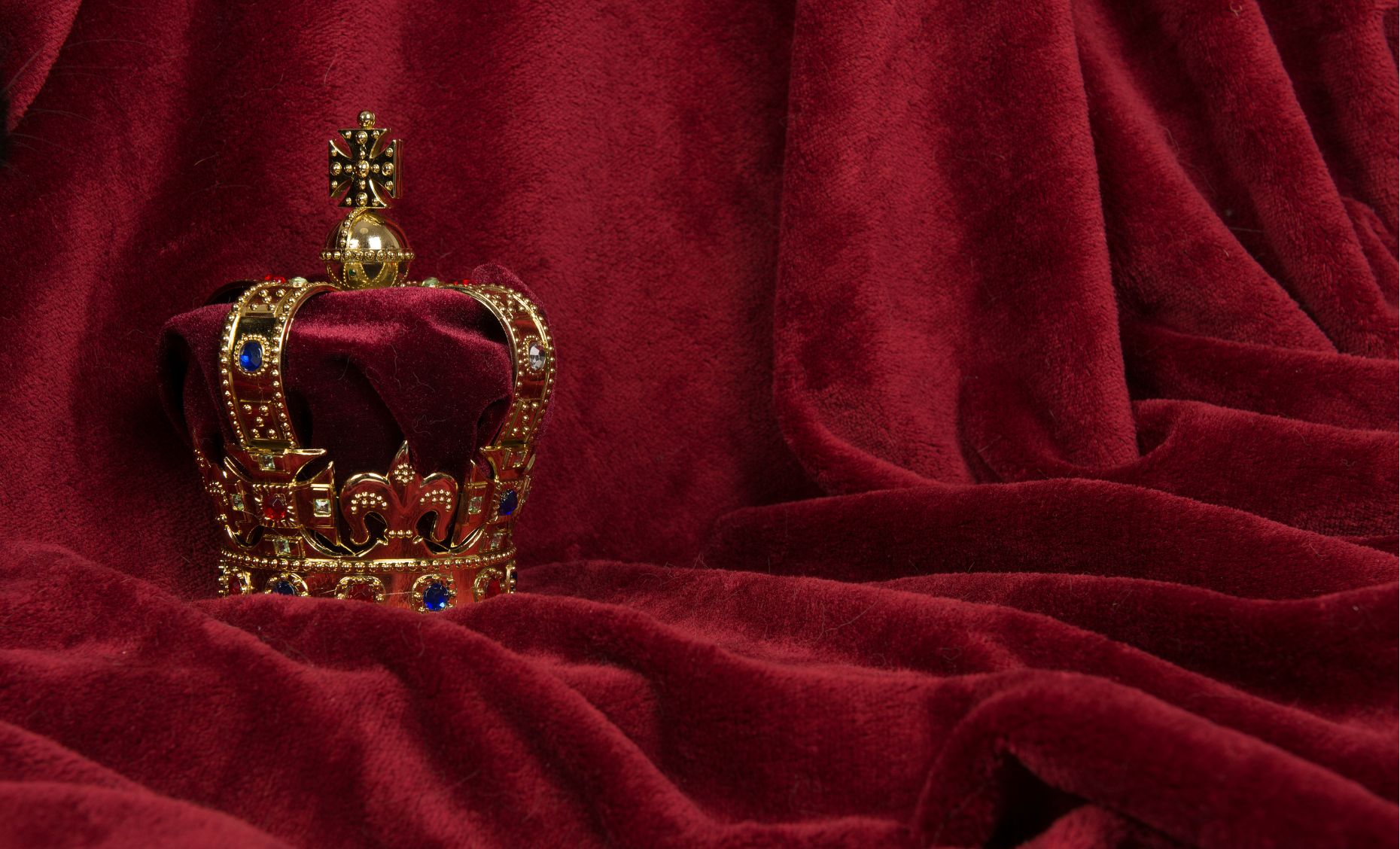 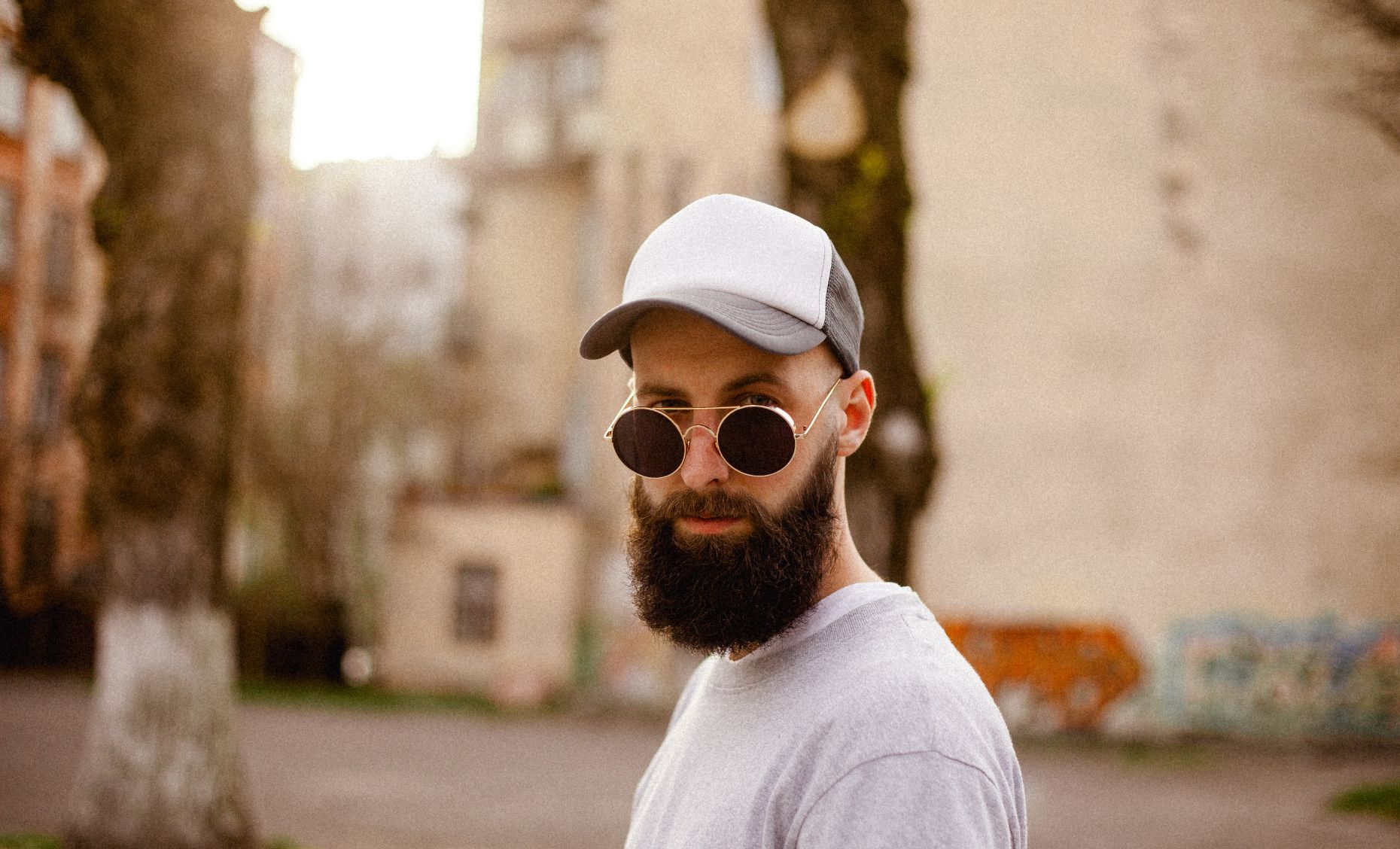 royal
not royal
[Speaker Notes: Junior - I do]
Why is this picture an example/not an example of royal? How do you know?
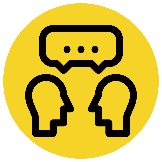 Vocabulary
is/is not an example of royal because  	               .
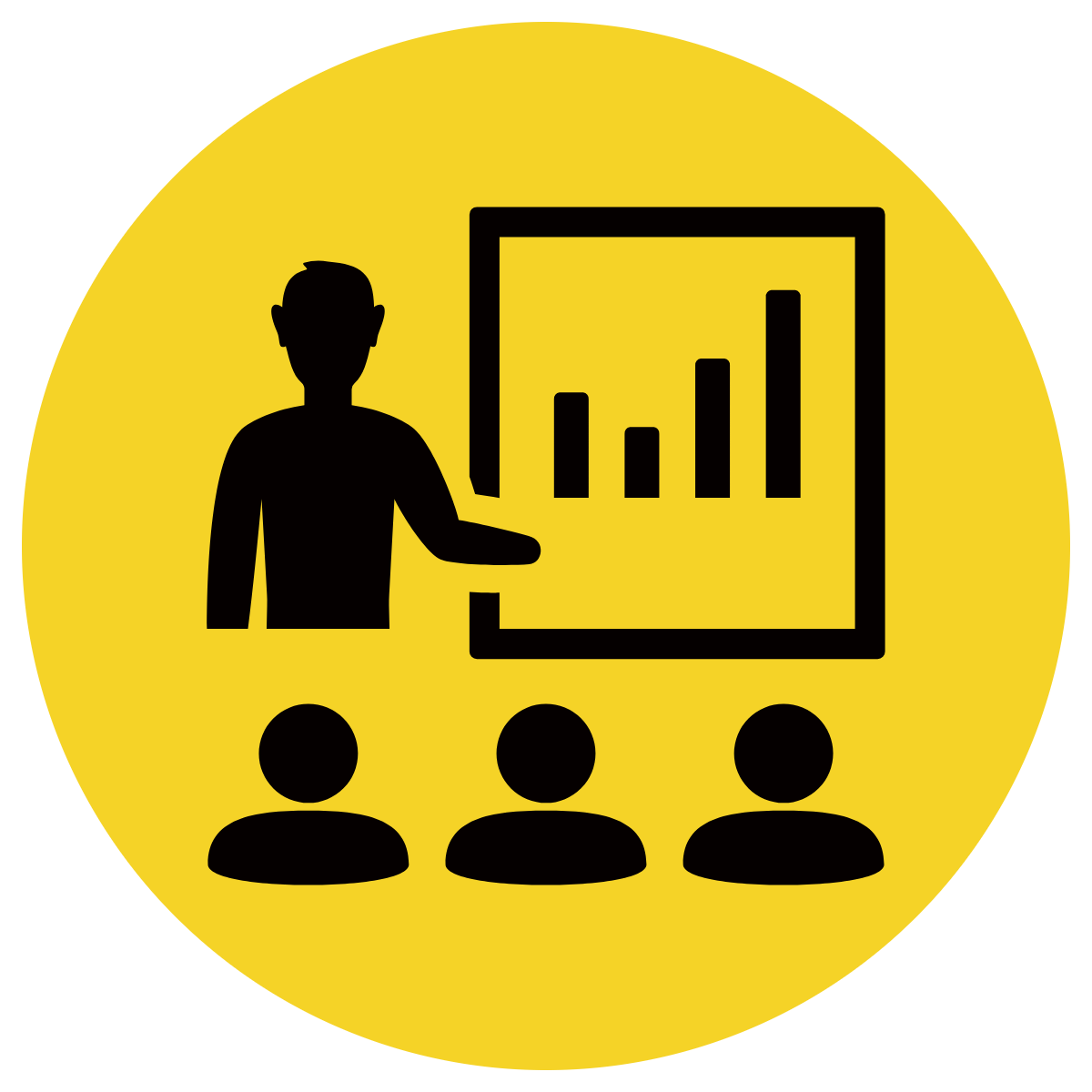 Example or Non-Example?
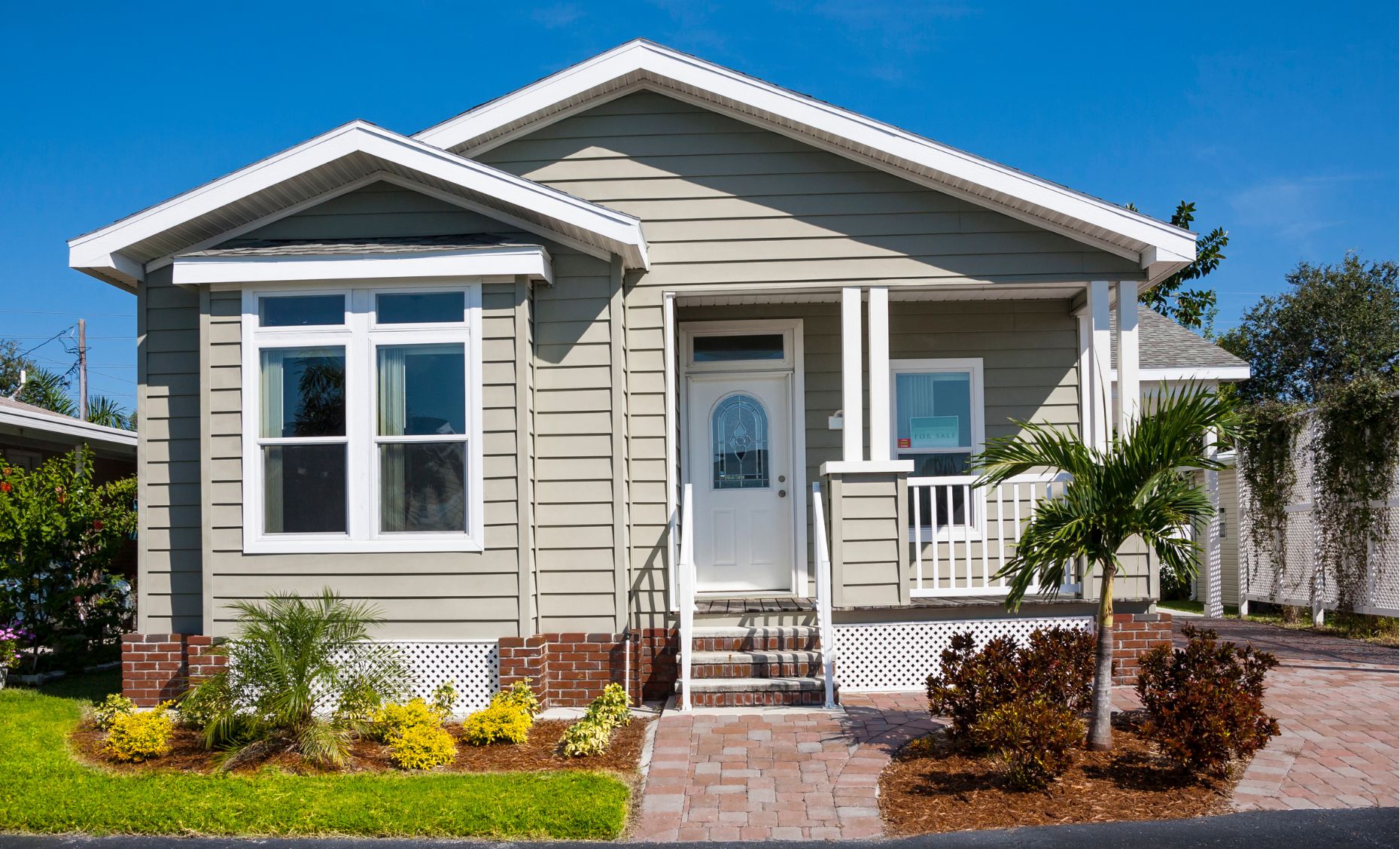 [Speaker Notes: Junior – We Do]
Why is this picture an example/not an example of royal? How do you know?
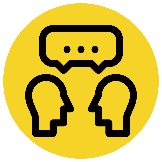 Vocabulary
is/is not an example of royal because  	               .
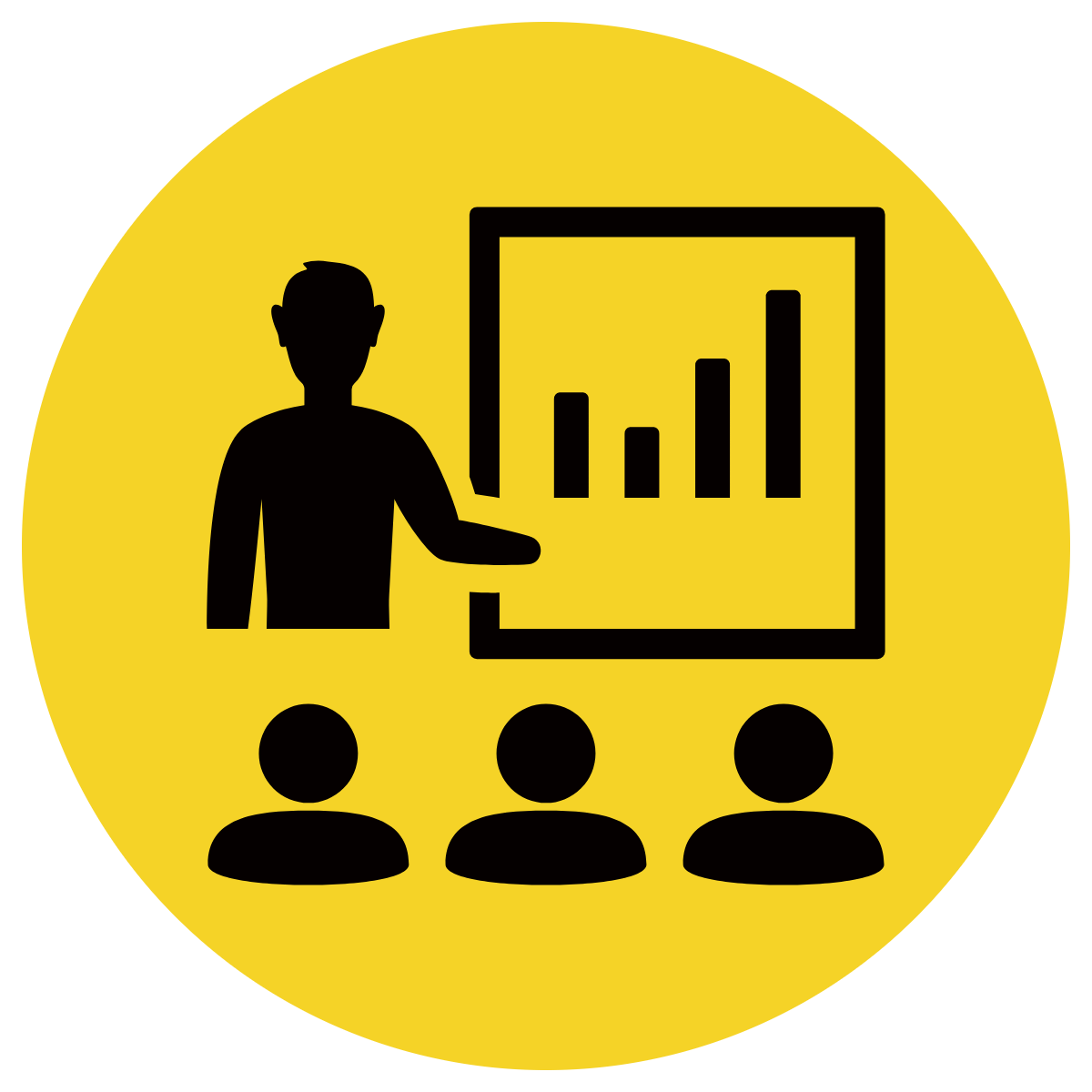 Example or Non-Example?
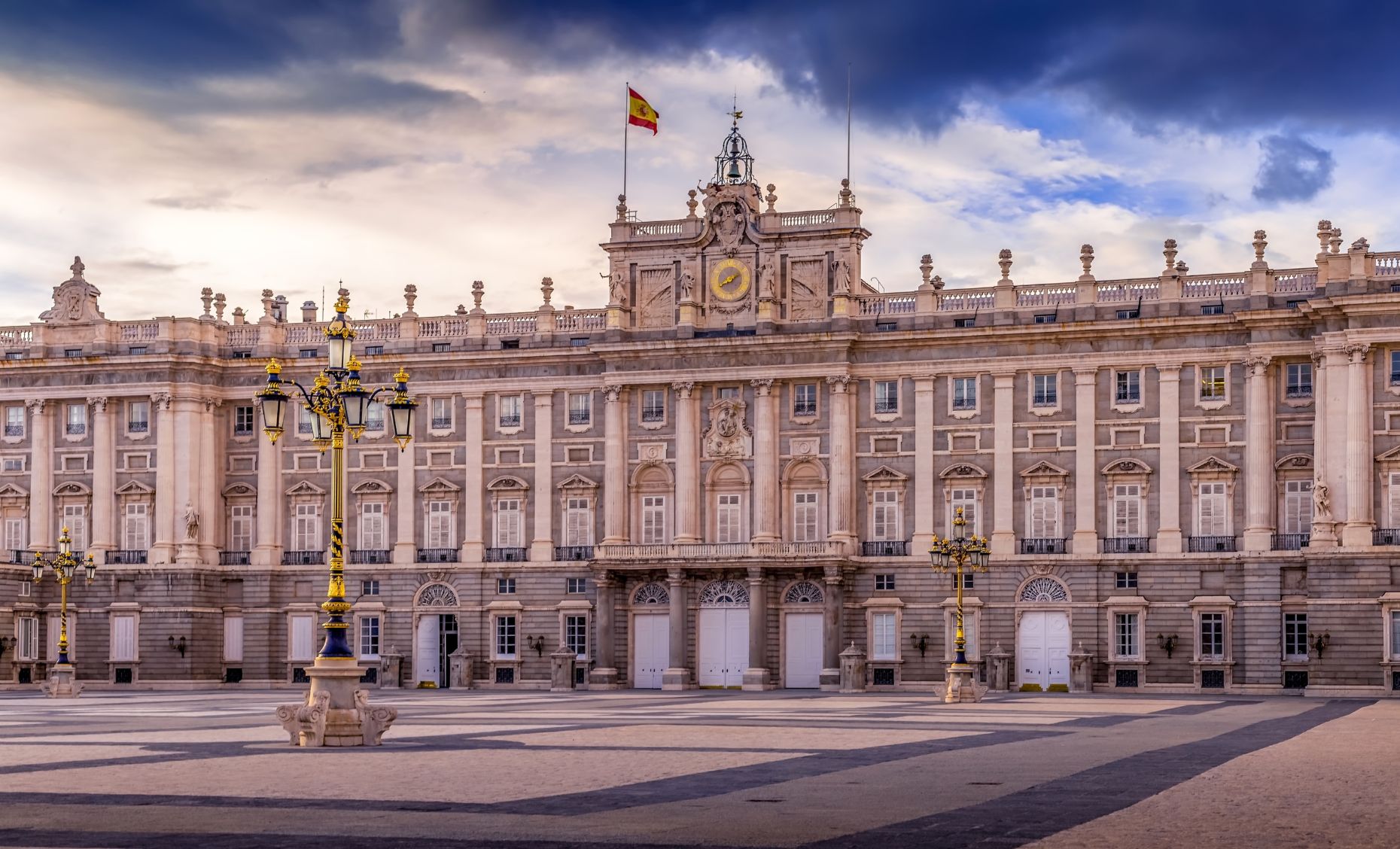 [Speaker Notes: Junior – We Do]
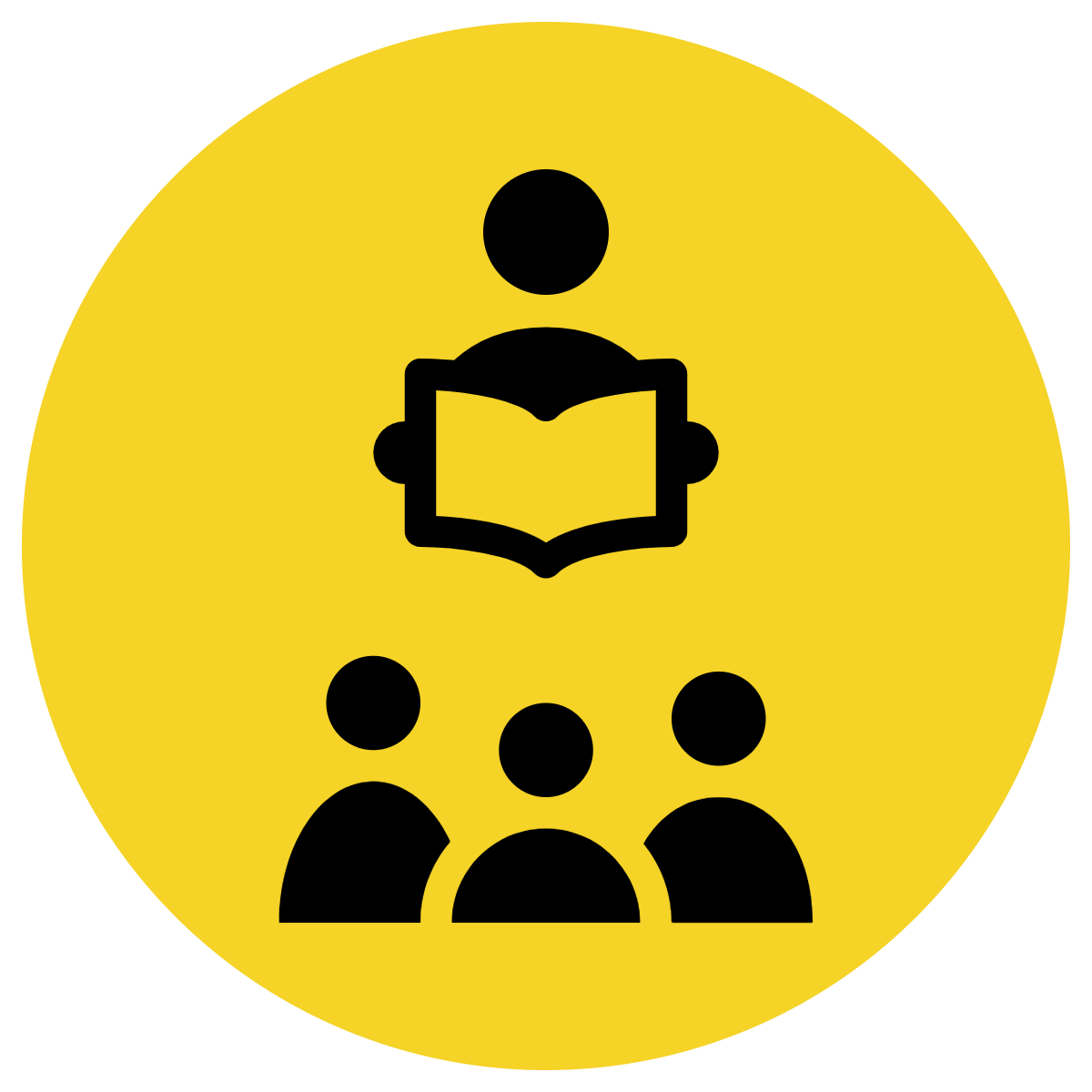 Track with me
Vocabulary
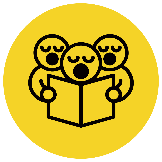 Read with me
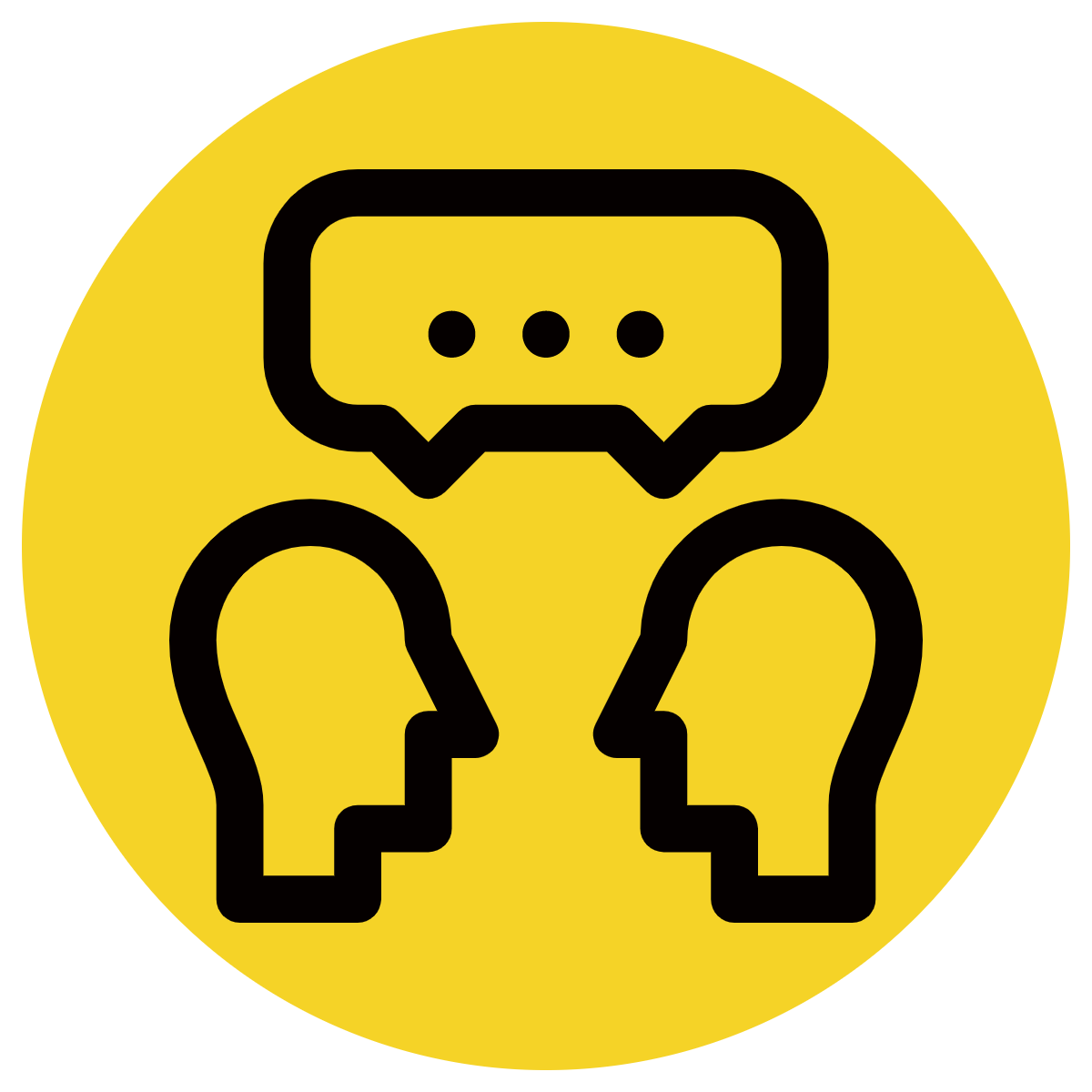 Read to your partner
sentence:
The royal family attended the parade.
[Speaker Notes: *vocab word in red
simple]
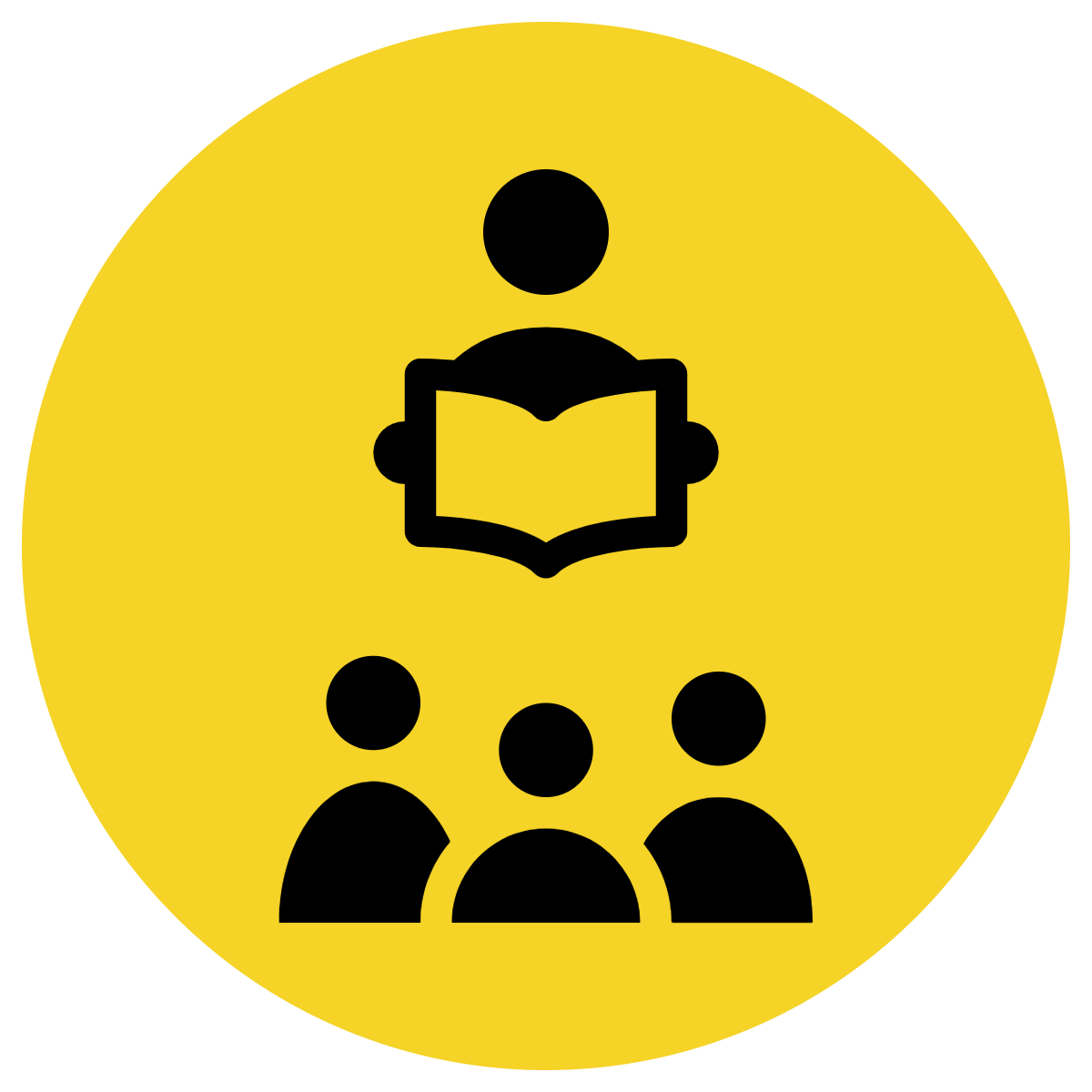 Track with me
Vocabulary
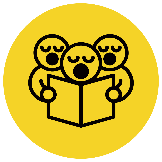 Read with me
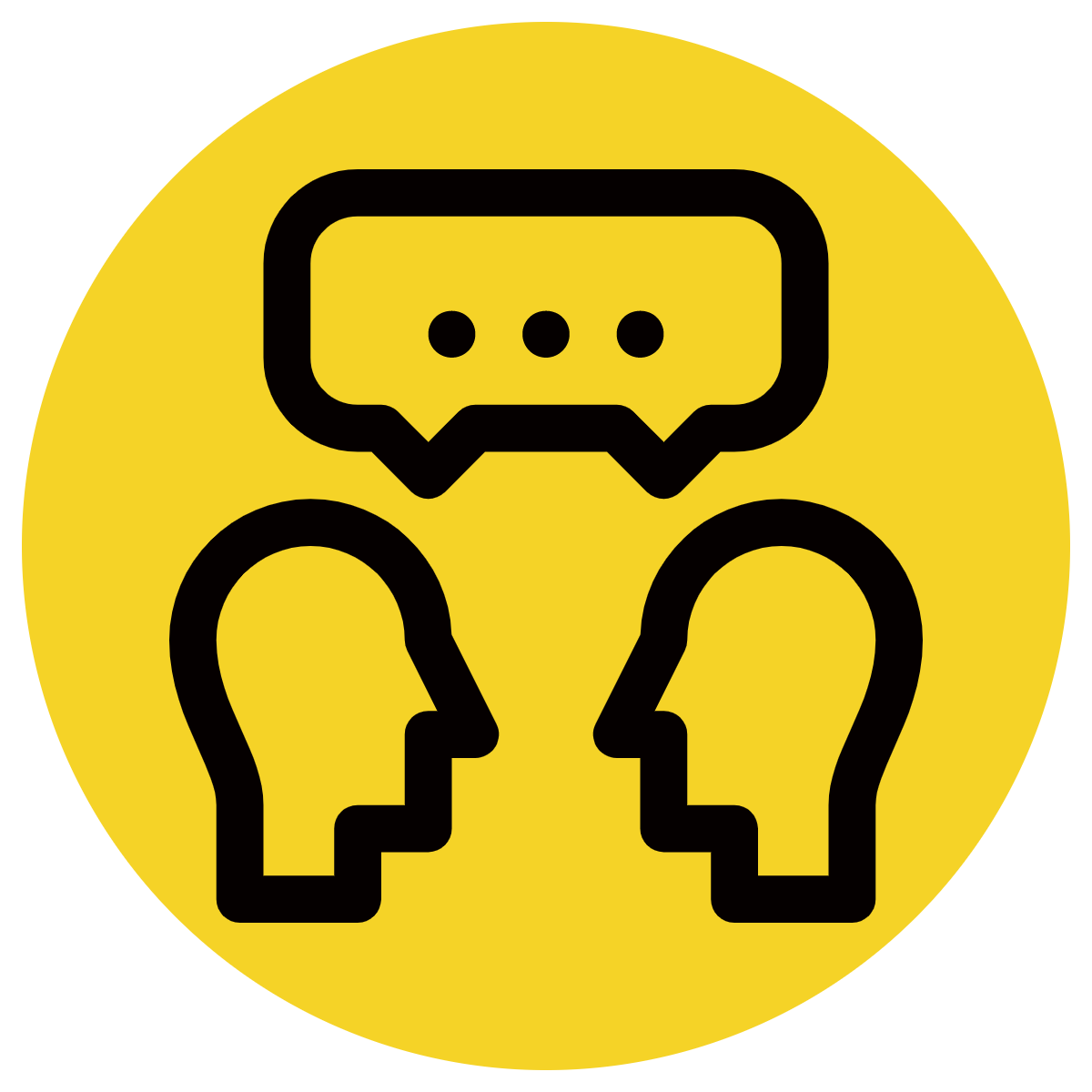 Read to your partner
sentence:
The royal crown was beautiful, but it was heavy.
[Speaker Notes: *vocab word in red
compound]
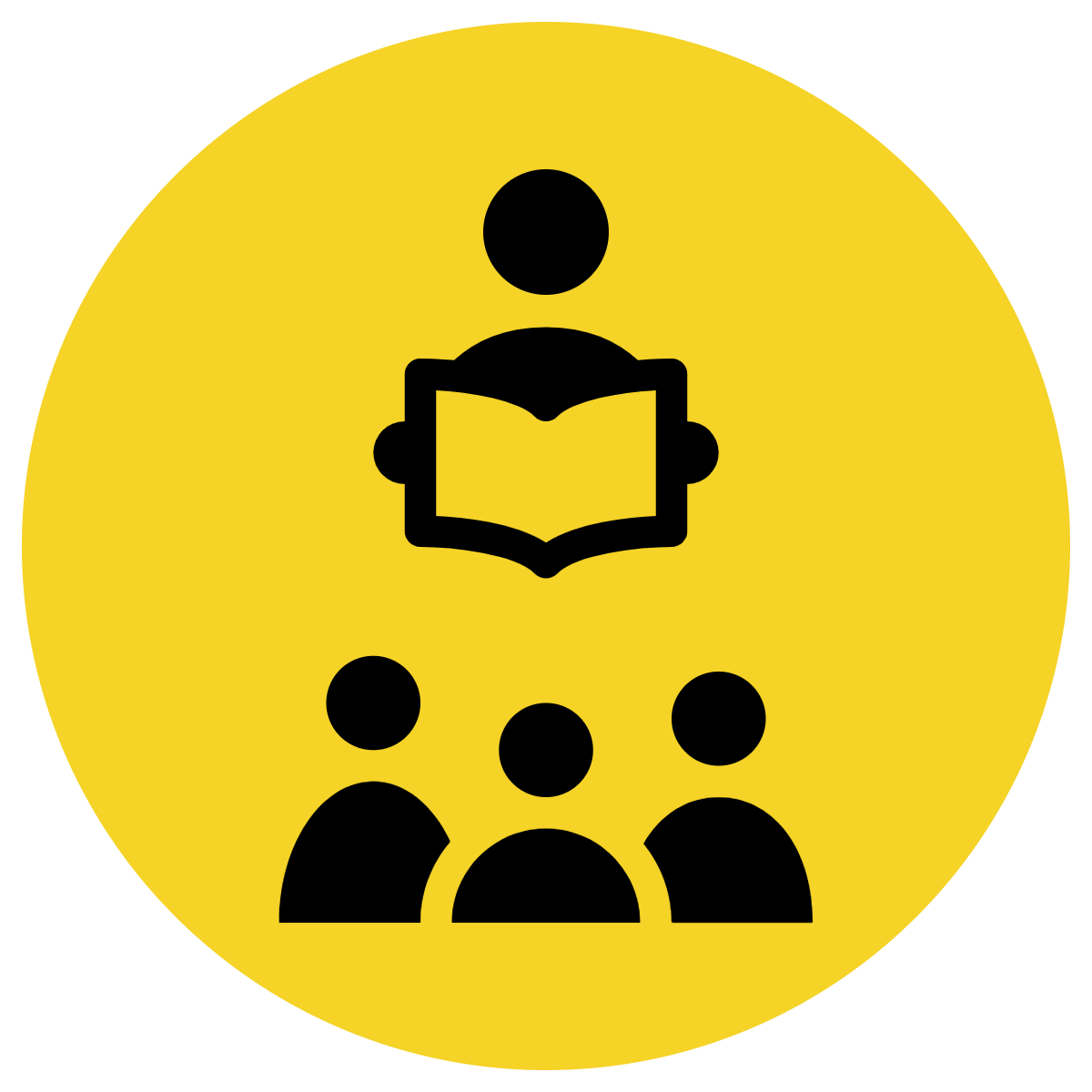 Track with me
Vocabulary
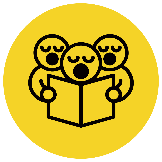 Read with me
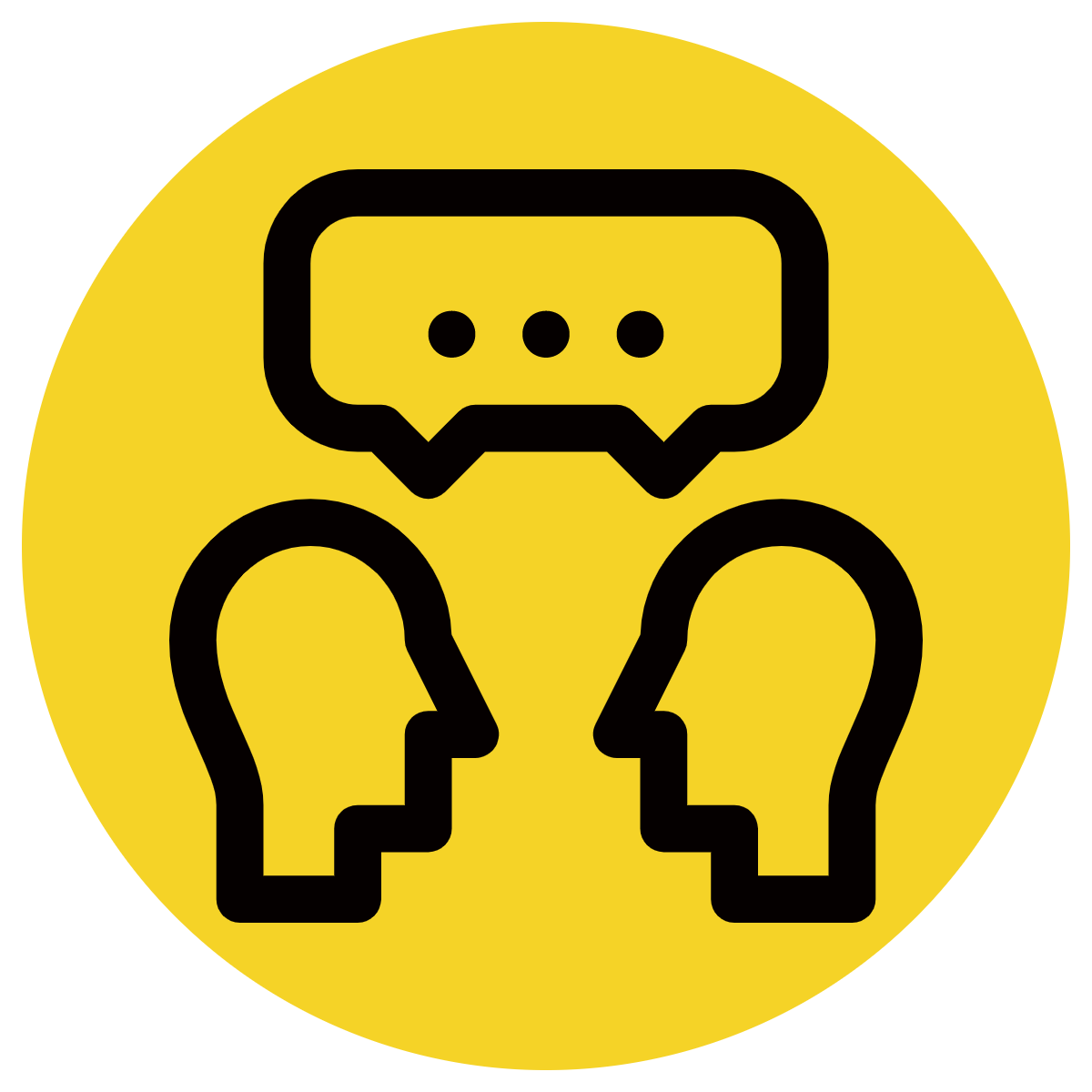 Read to your partner
sentence:
By the time the royal dinner was served, the guests were very hungry.
[Speaker Notes: *vocab word in red
complex]
Why is this picture an example/not an example of royal? How do you know?
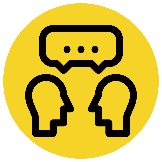 Vocabulary
is/is not an example of royal because  	               .
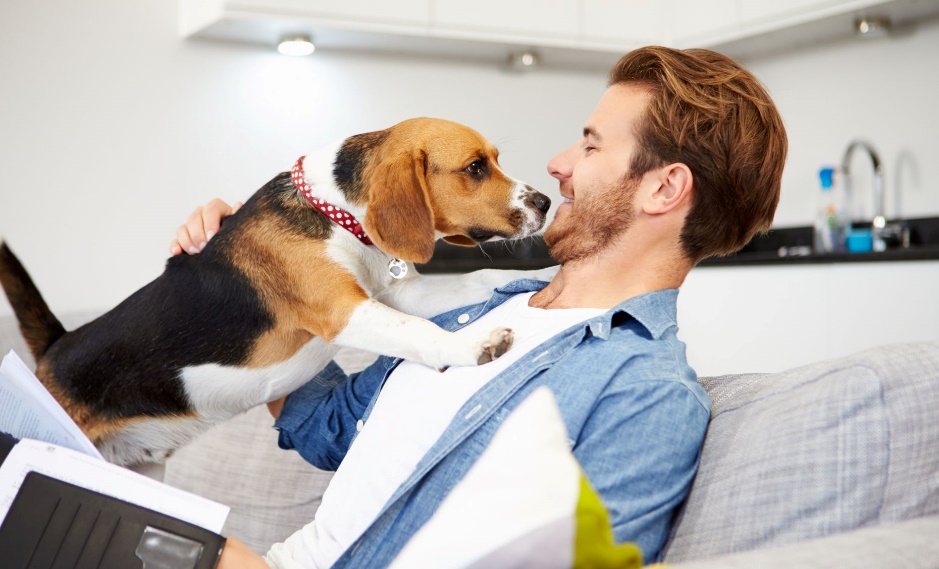 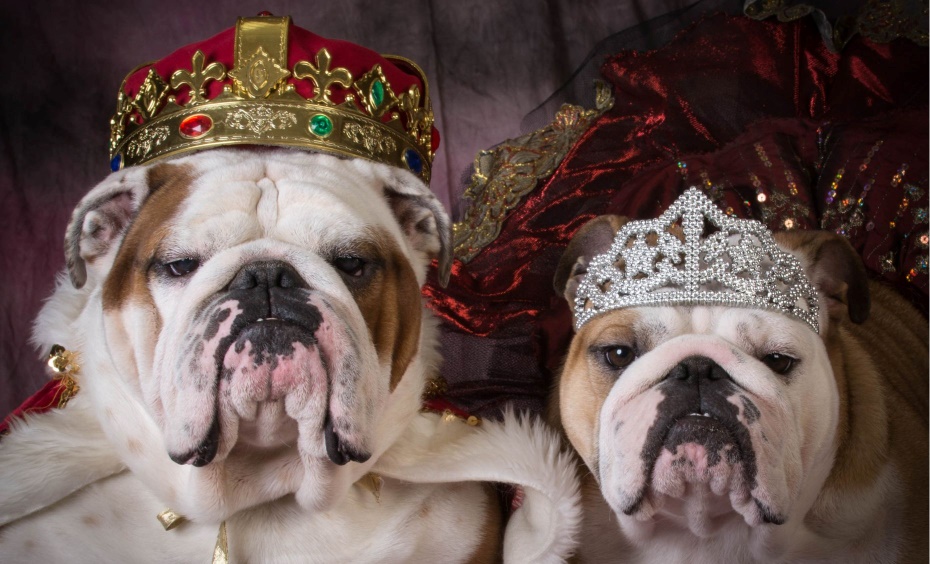 Insert image
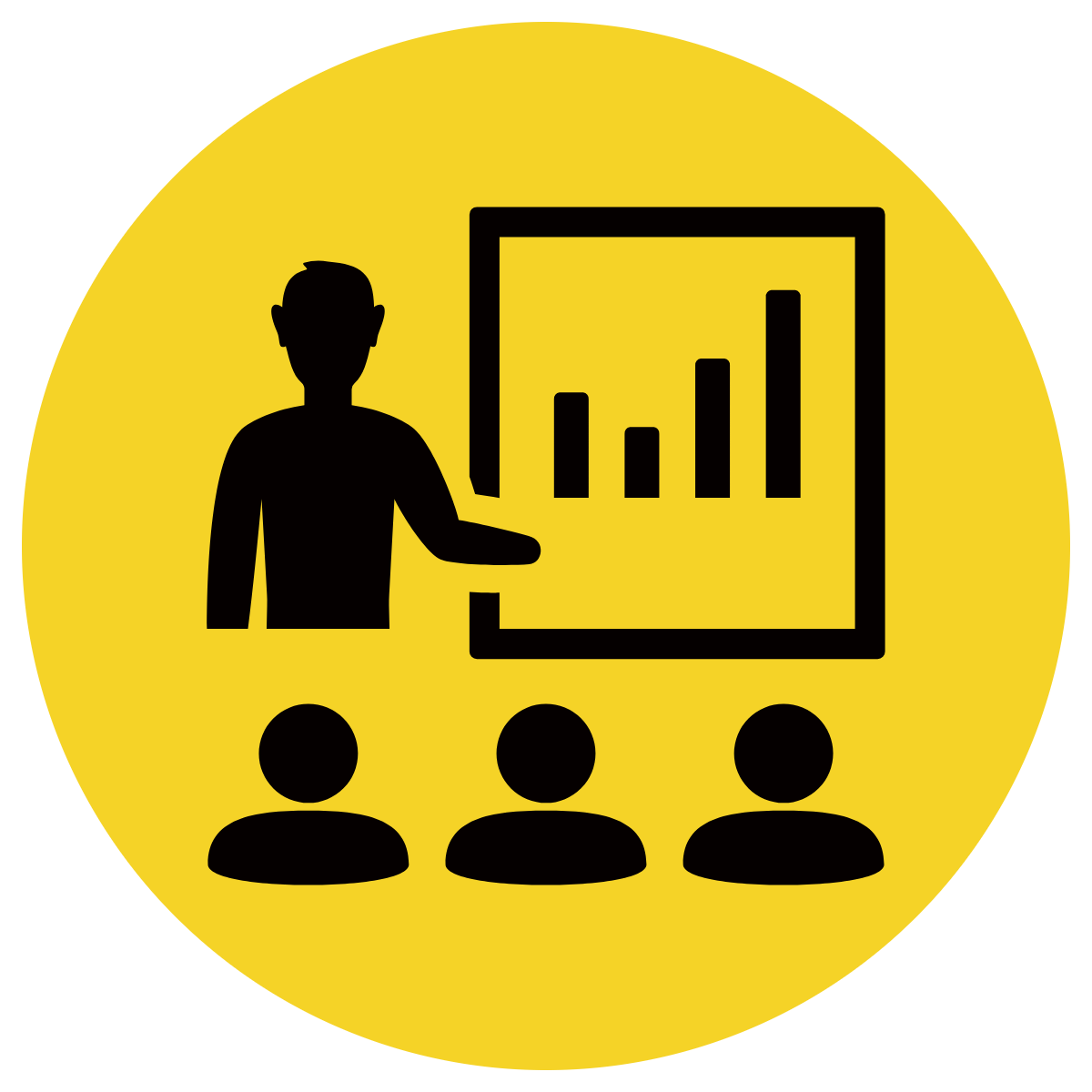 Insert image
B
A
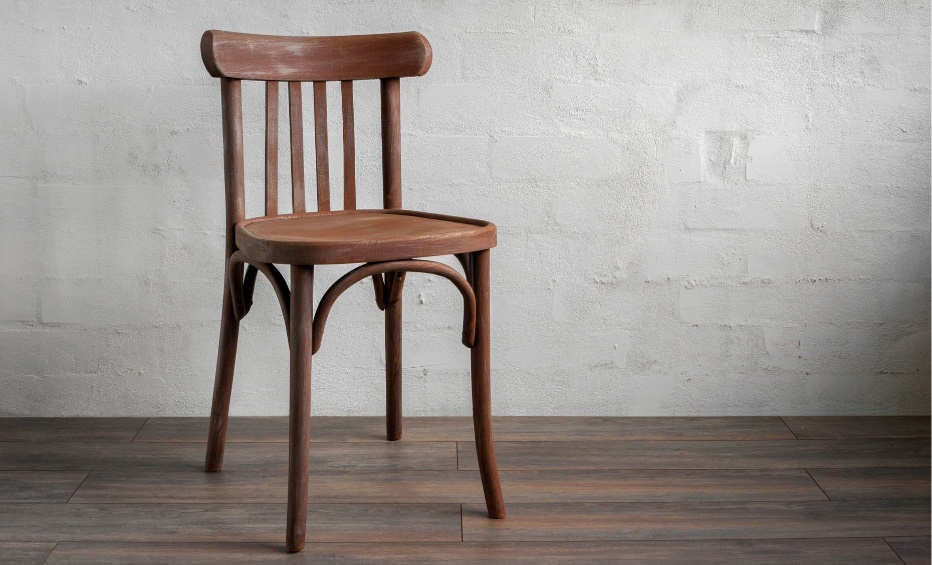 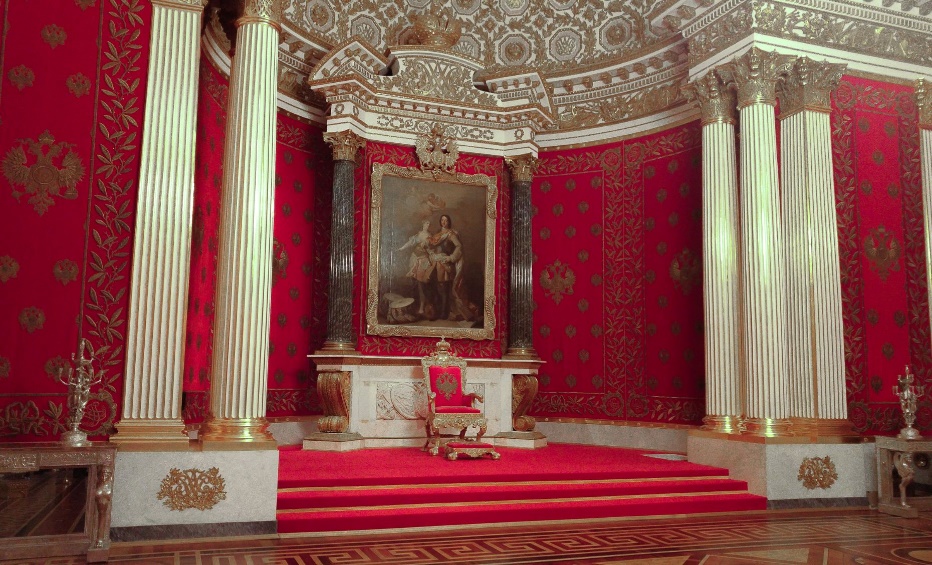 Insert image
Insert image
D
C
[Speaker Notes: Senior You do]
Tell your partner a sentence with the word royal.
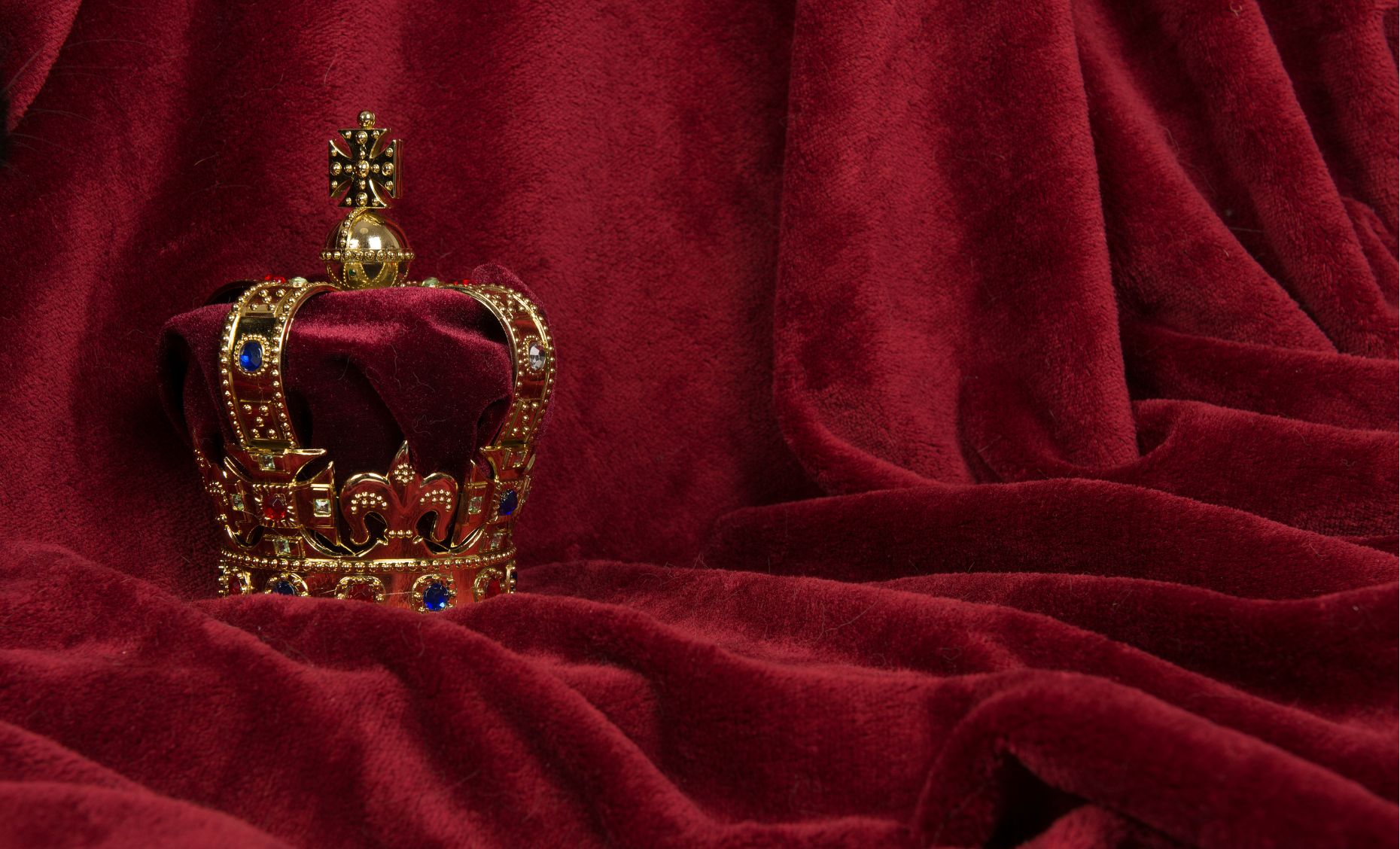 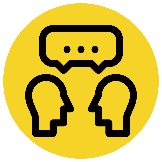 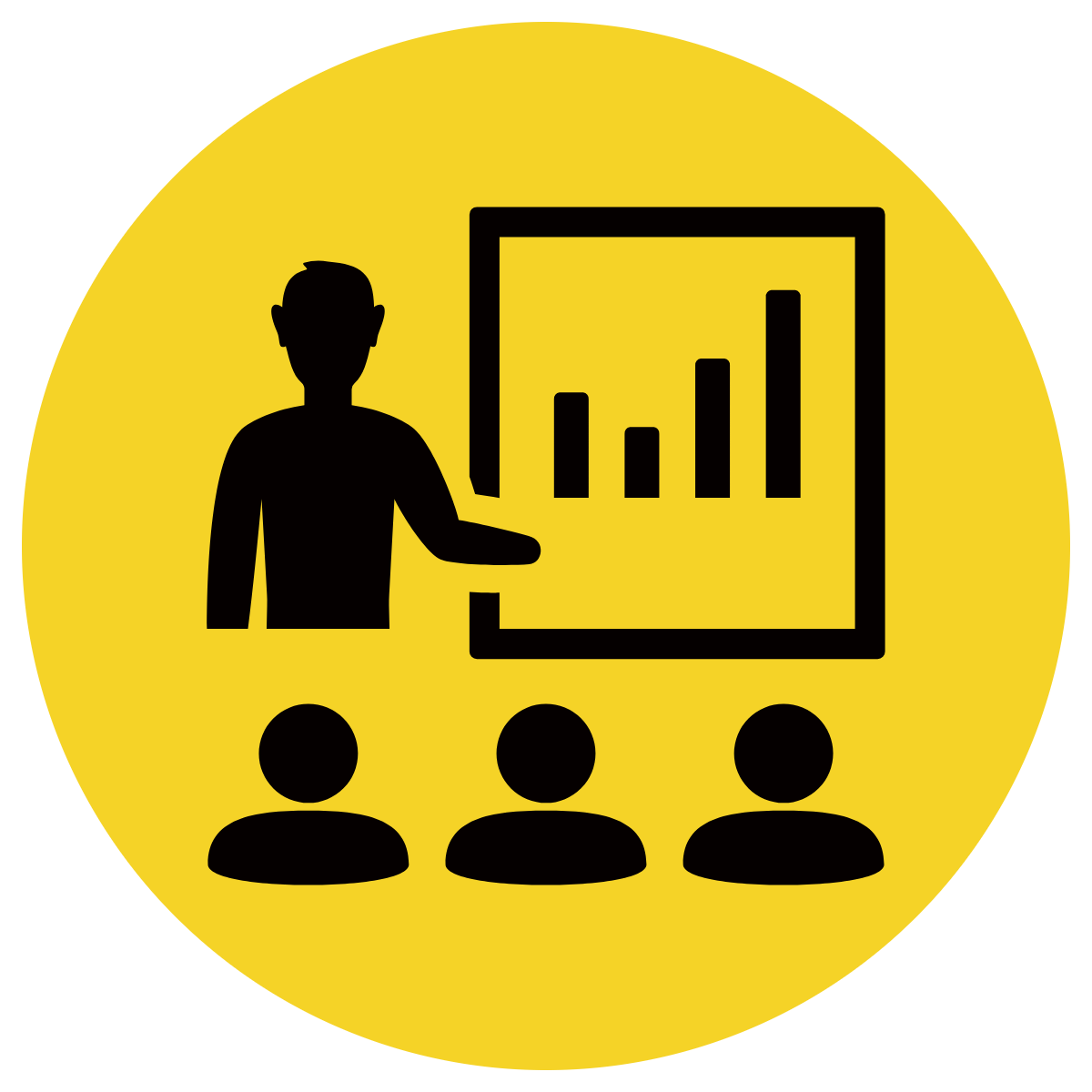 Vocabulary Review
Insert image
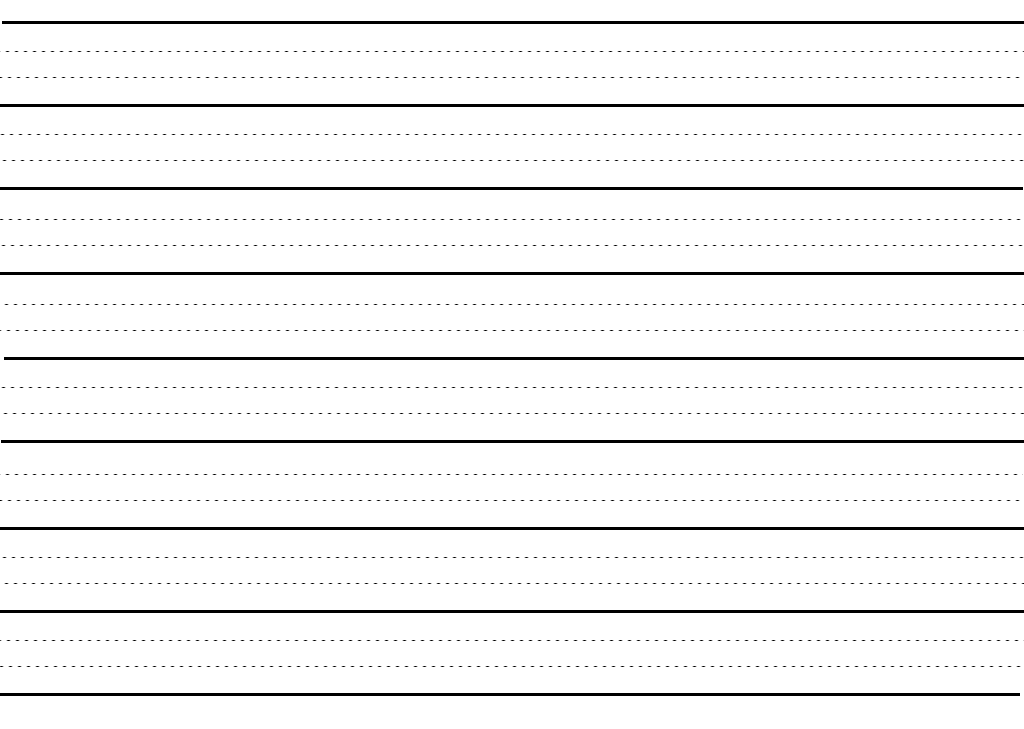 royal
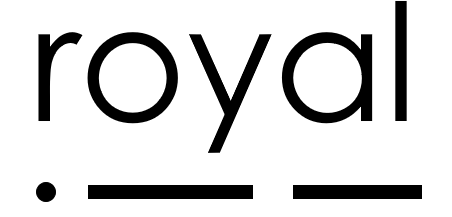 Royal is anything belonging to a king or queen.
[Speaker Notes: Junior Review Slide for Daily Review]
Teacher and students read together.
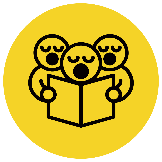 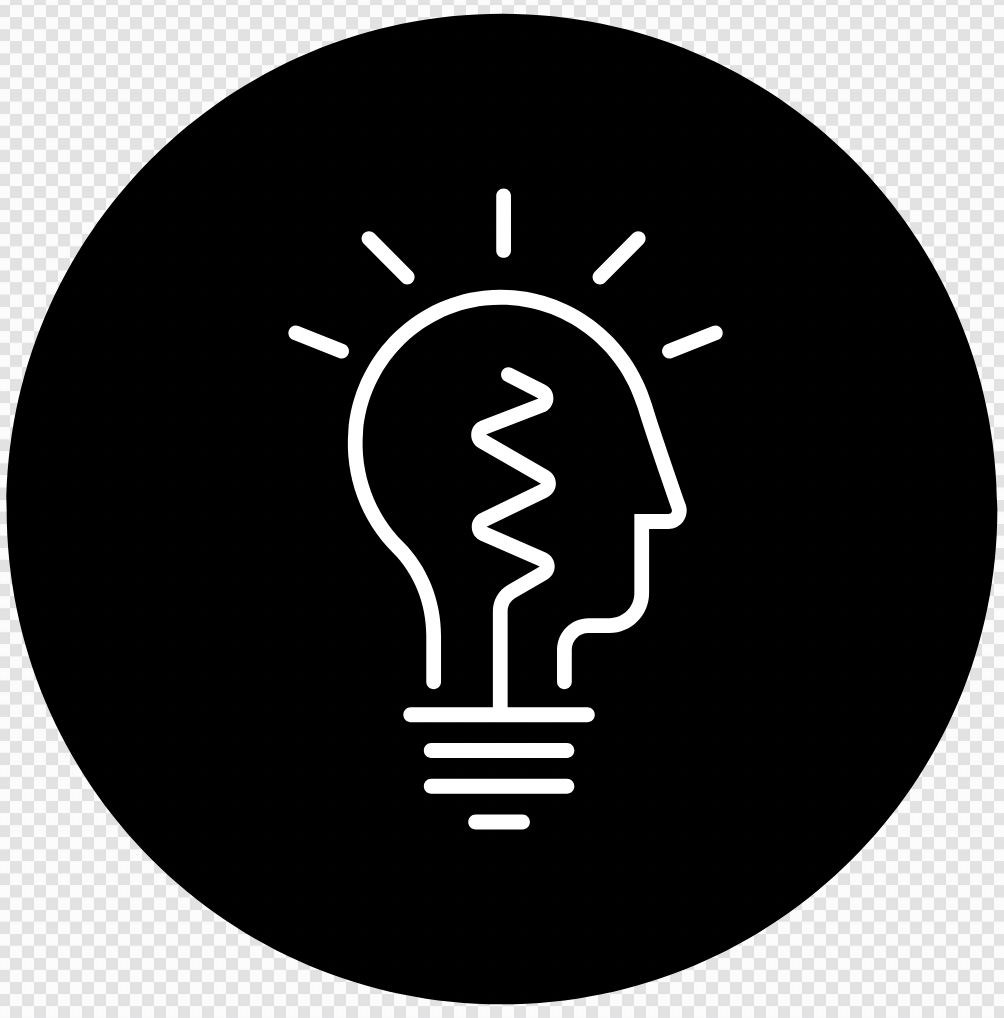 Read Passage
Discuss and Read Question
APK
What do kings and queens do?
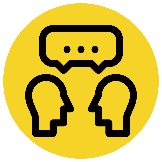 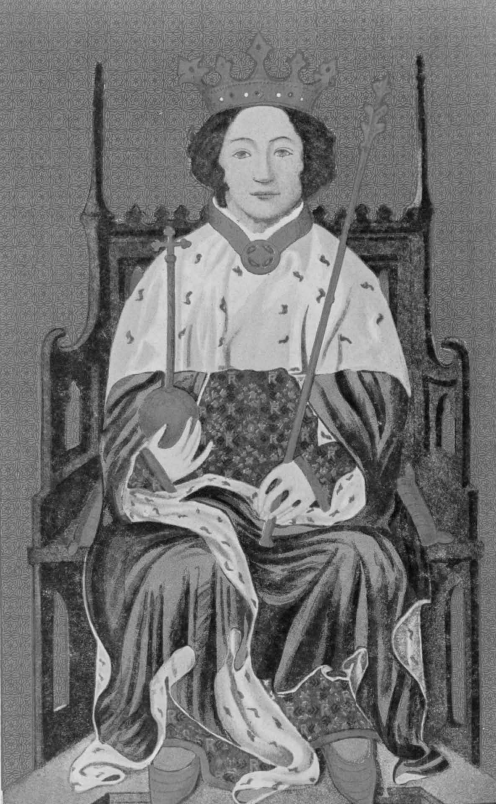 Kings and queens rule kingdoms. They make decisions and rules for their land and people.
Kings and queens 	 .
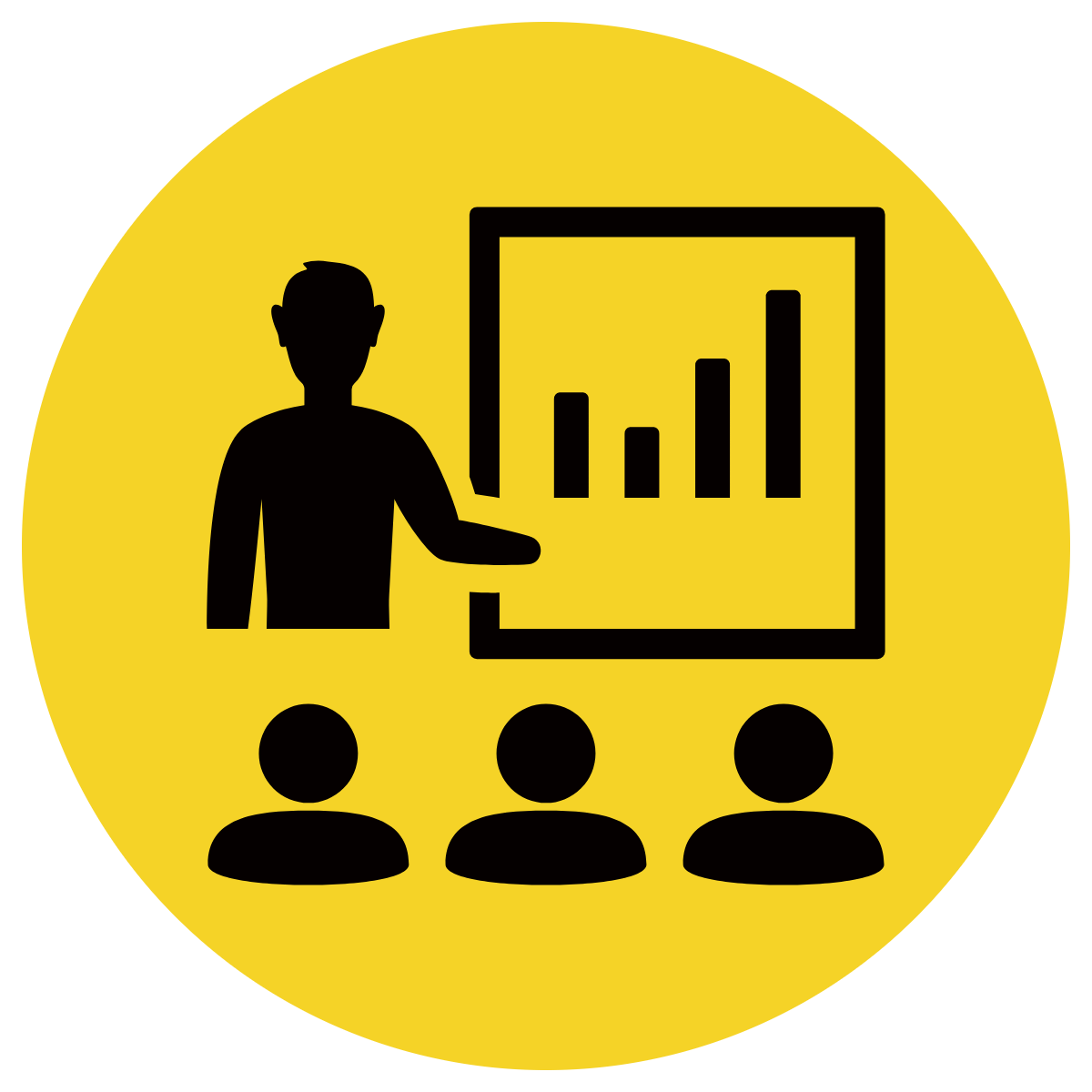 What Are Kings and Queens?
Kings and queens are rulers of land and people, known as kingdoms. They become leaders because they are born into royal families. They also have important work to do making decisions and rules, and they have a lot of responsibilities. Things that belong to them are called ‘royal’.
In this picture, King Richard is holding a royal orb and a royal sceptre. These objects remind people that he is in charge.
Teacher and students read together.
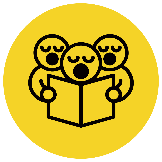 TODAY’S LEARNING OBJECTIVE
I can identify and describe some royal objects.
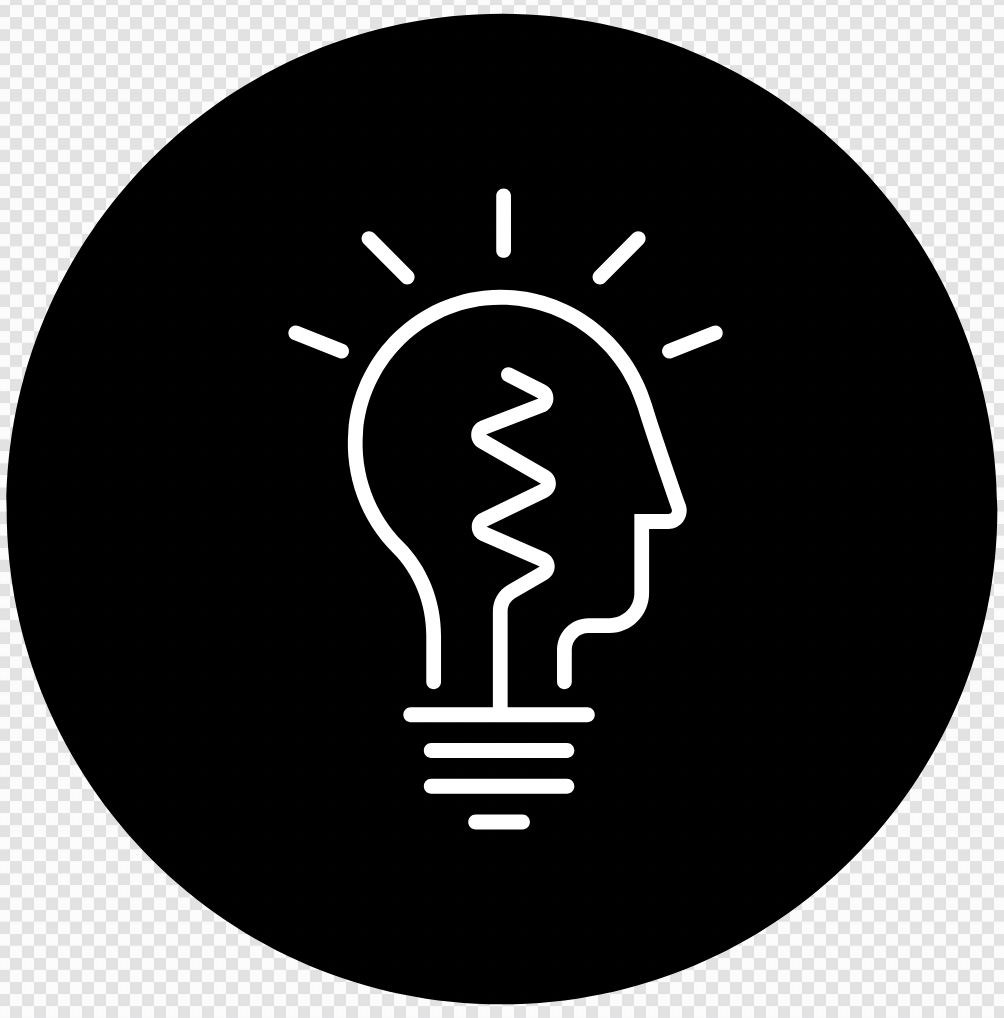 Teacher and students read together.
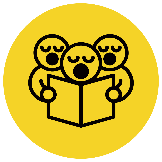 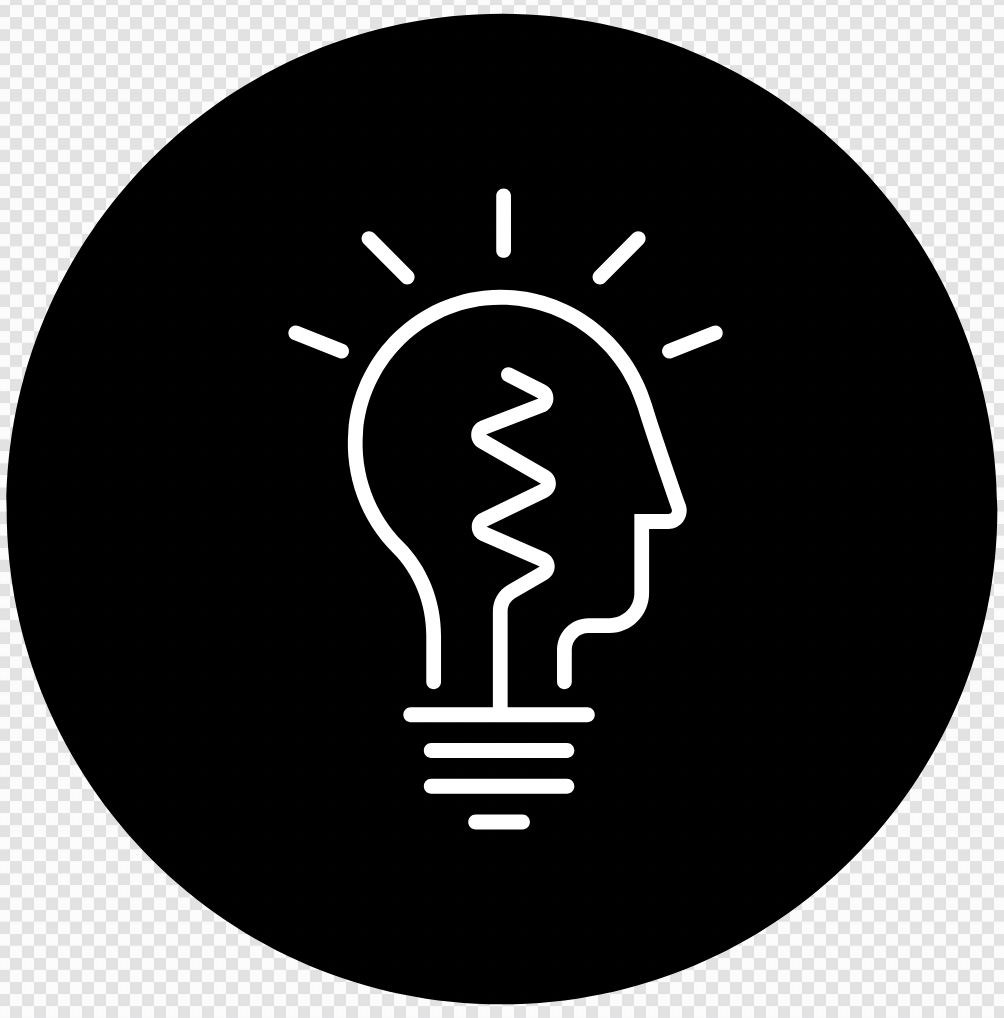 Read Vocabulary
Read Passage
Discuss and Read Question
Body
What is the name of a fancy hat worn by a king or queen?
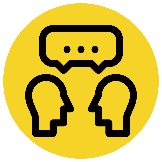 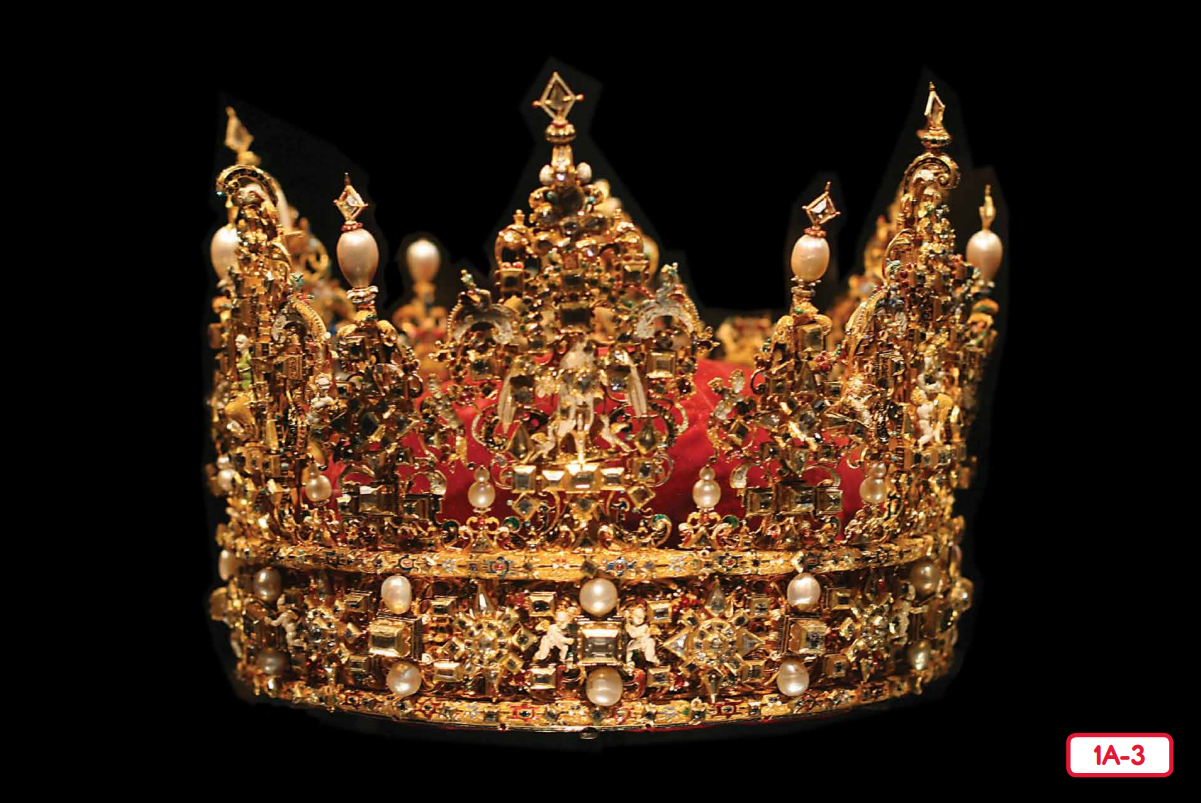 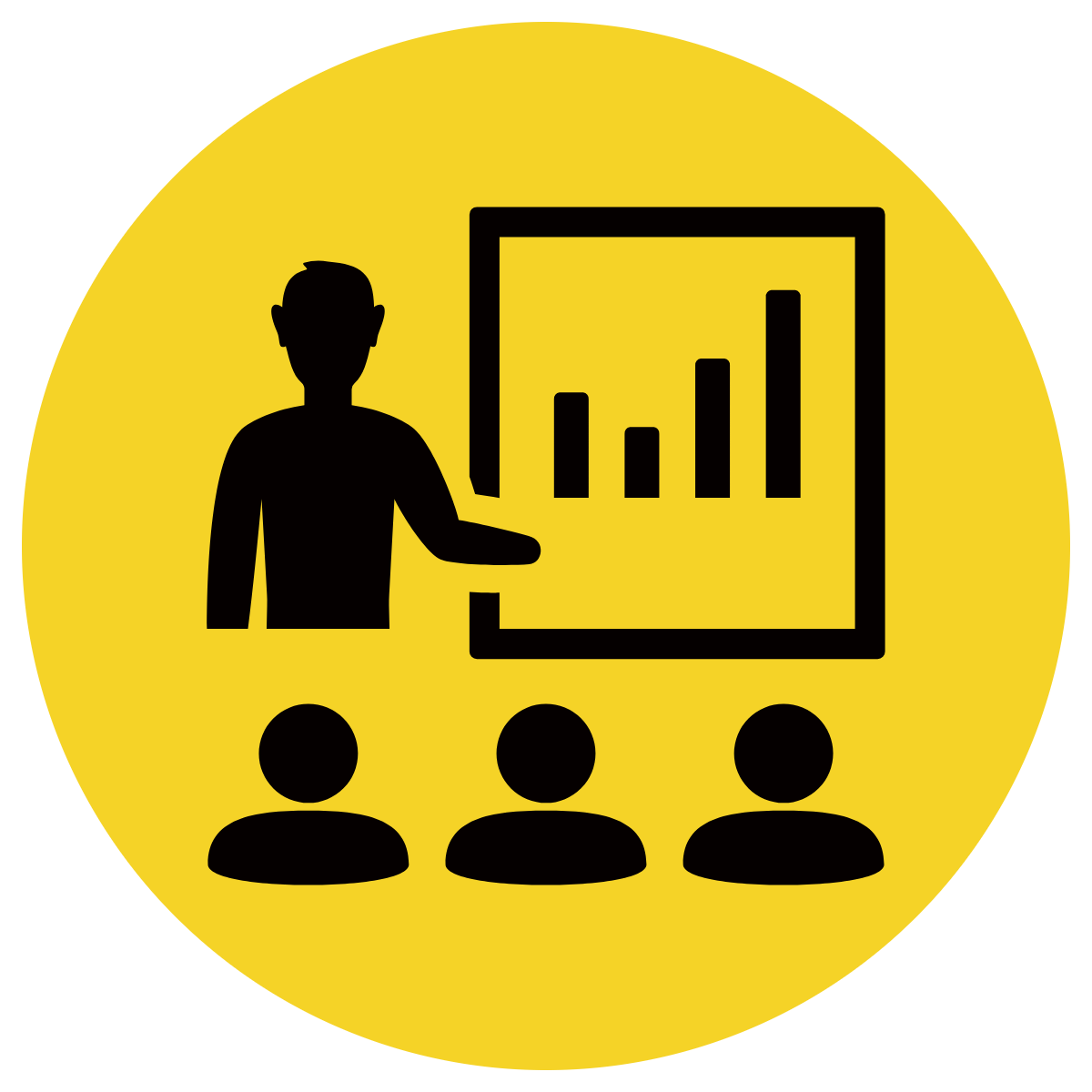 A hat worn by a king or queen is called a	 .
A hat worn by a king or queen is called a crown.
Vocabulary 
royal (adjective) anything belonging to a king or queen
[Speaker Notes: Read from Kings and Queens Read-Aloud Anthology 1A: What Are Kings and Queens? Page 14]
Teacher and students read together.
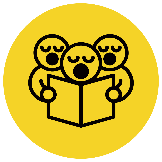 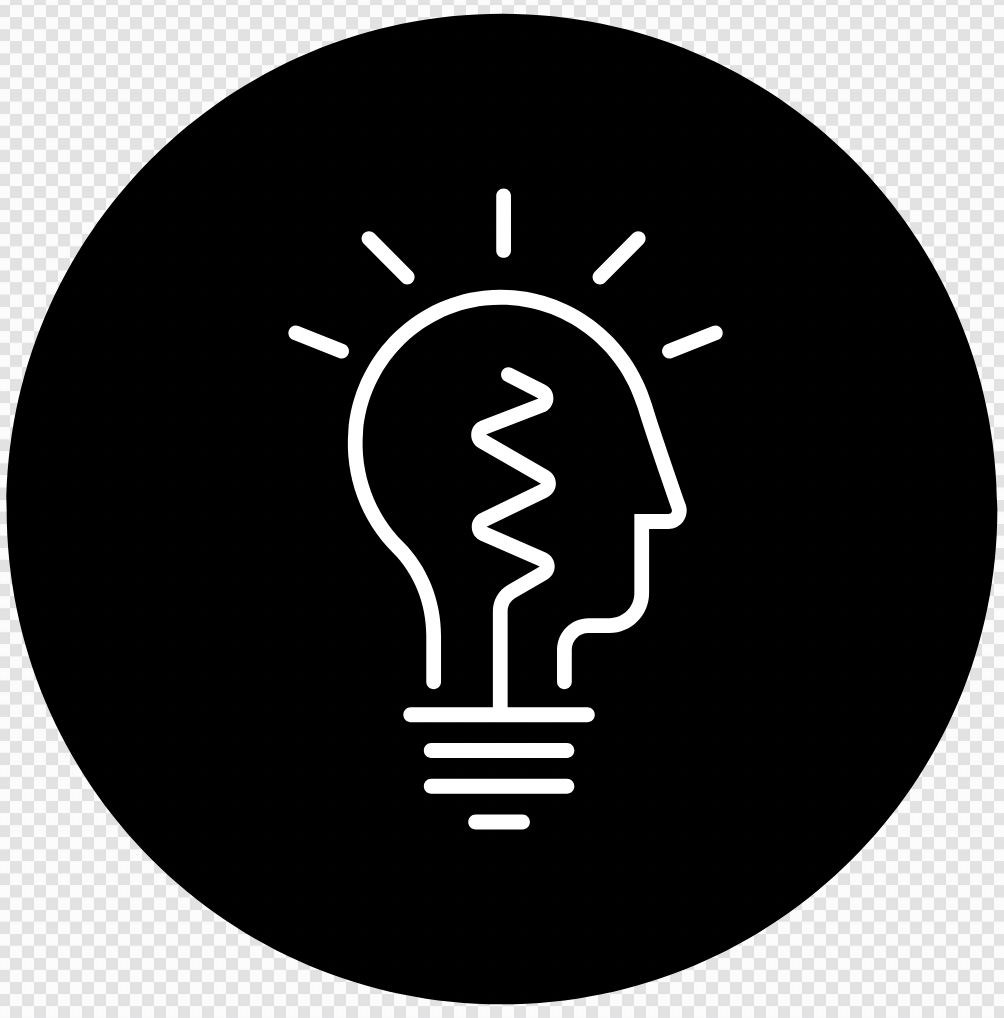 Read Vocabulary
Read Passage
Discuss and Read Question
Body
Why was it difficult to be a king or queen?
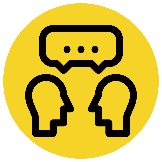 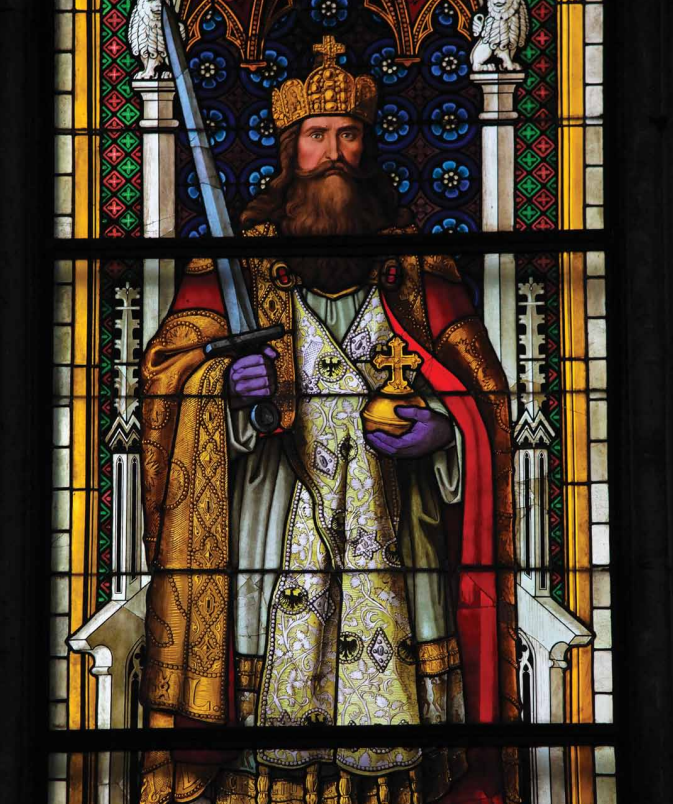 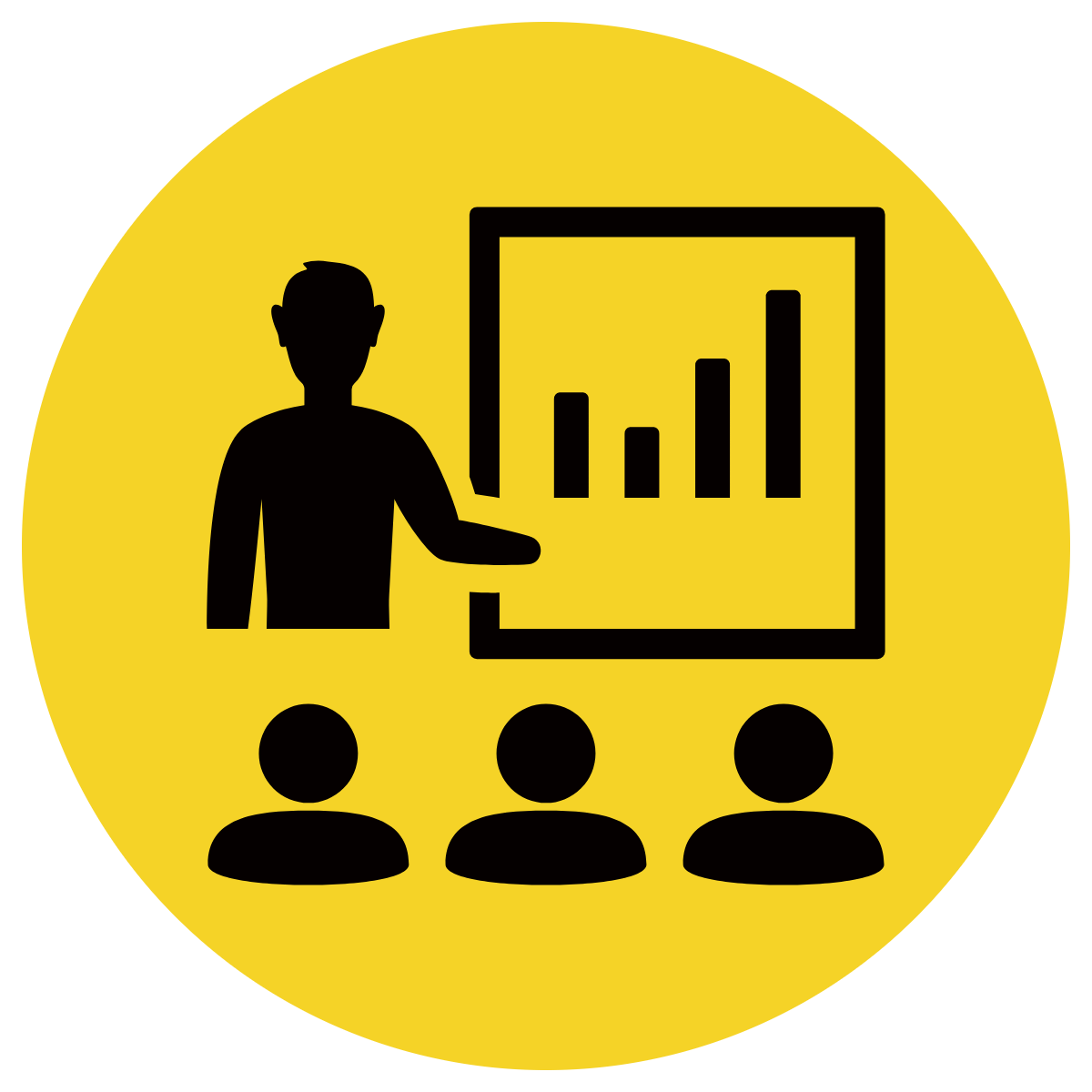 It was difficult to be a king or queen because rulers have to make a lot of important decisions and have a lot or responsibility.
It was difficult to be a king or queen because __________.
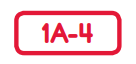 [Speaker Notes: Read from Kings and Queens Read-Aloud Anthology 1A: What Are Kings and Queens? Page 14]
Pair share and discuss
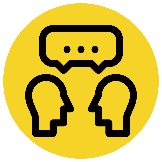 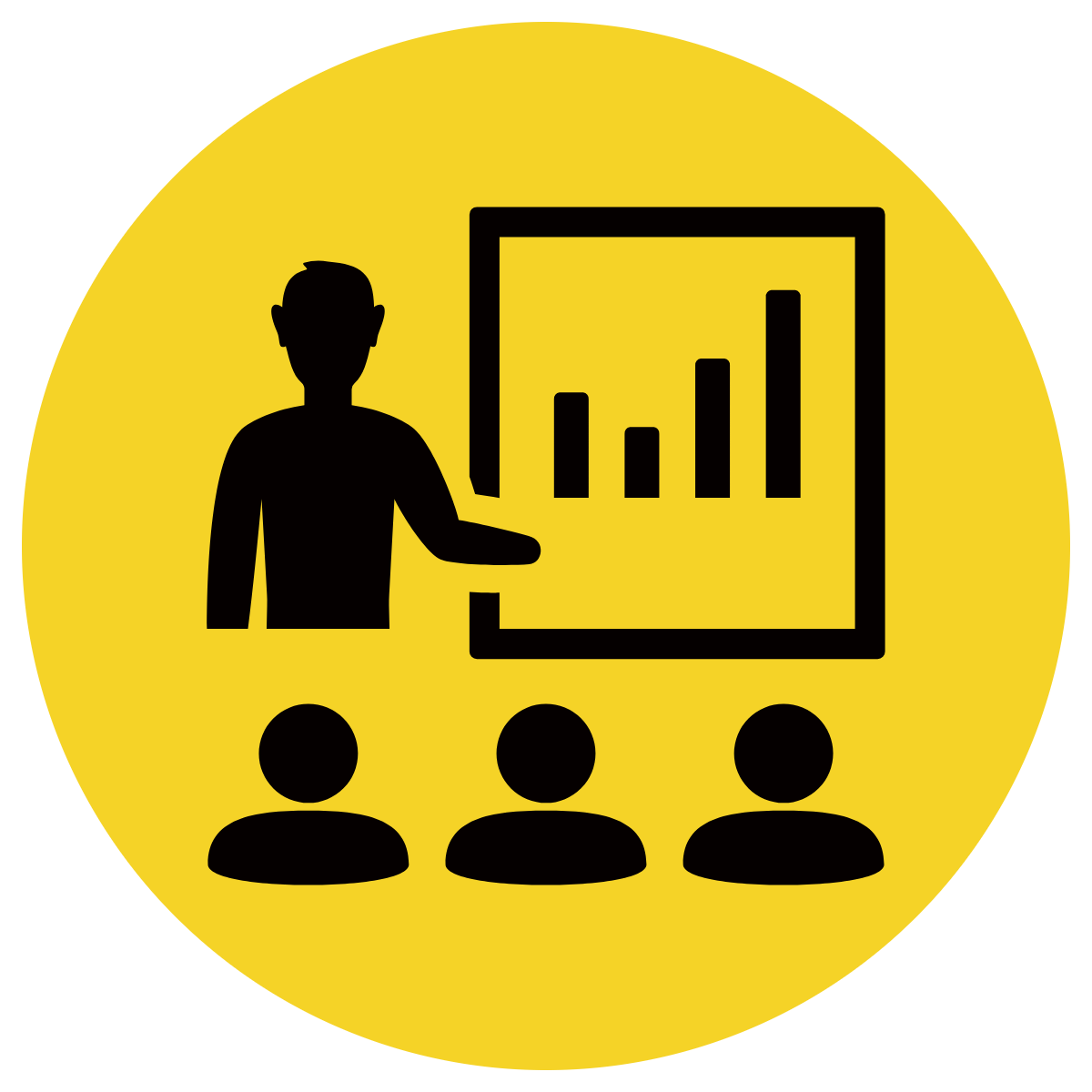 Lesson Closure
Ask question
Discuss answers
Our Big Question:
What are some objects that are linked to royalty?
Crown
Palace
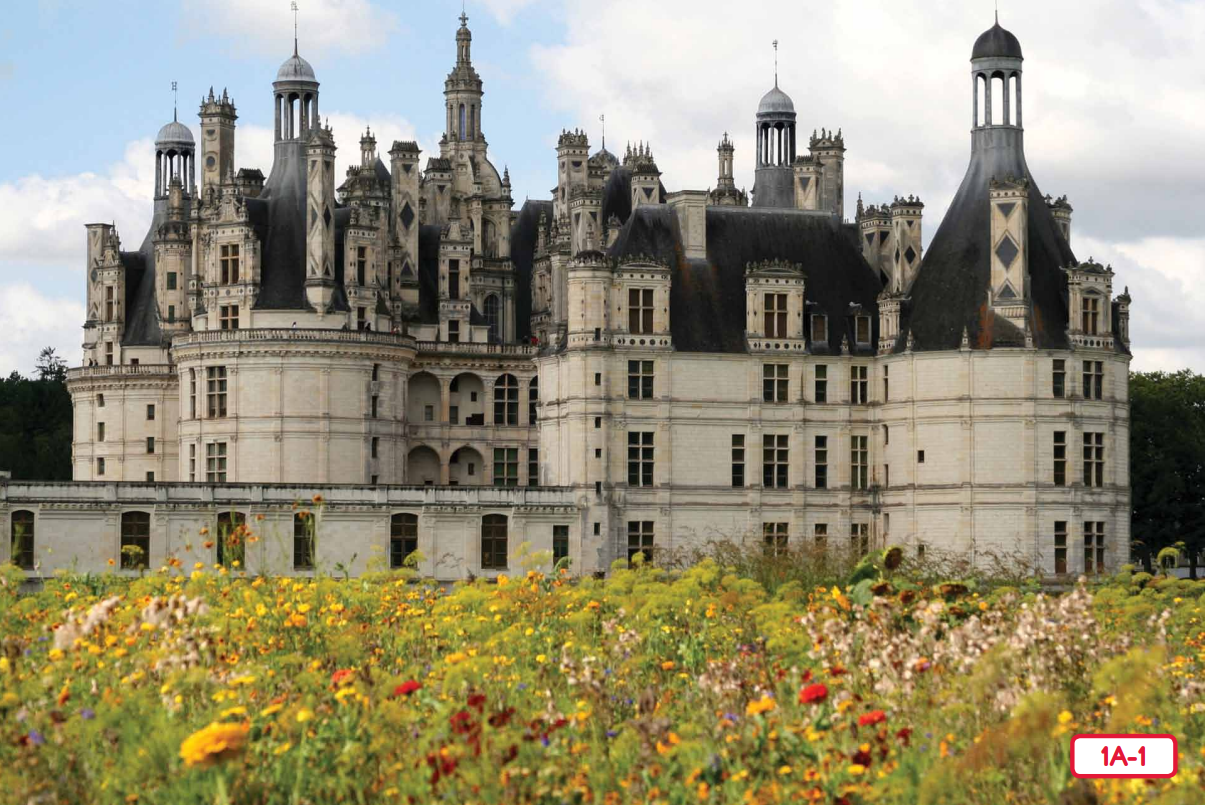 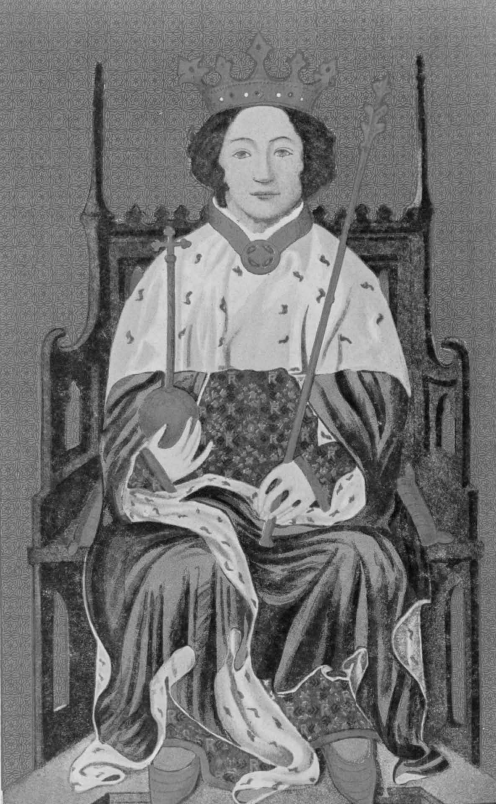 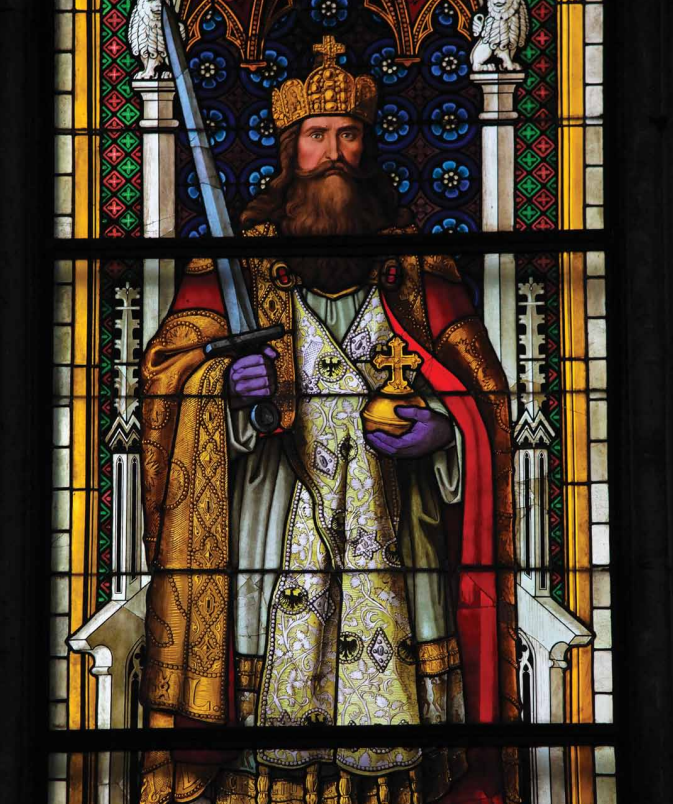 Royal sceptre
Throne
Royal orb
Sword
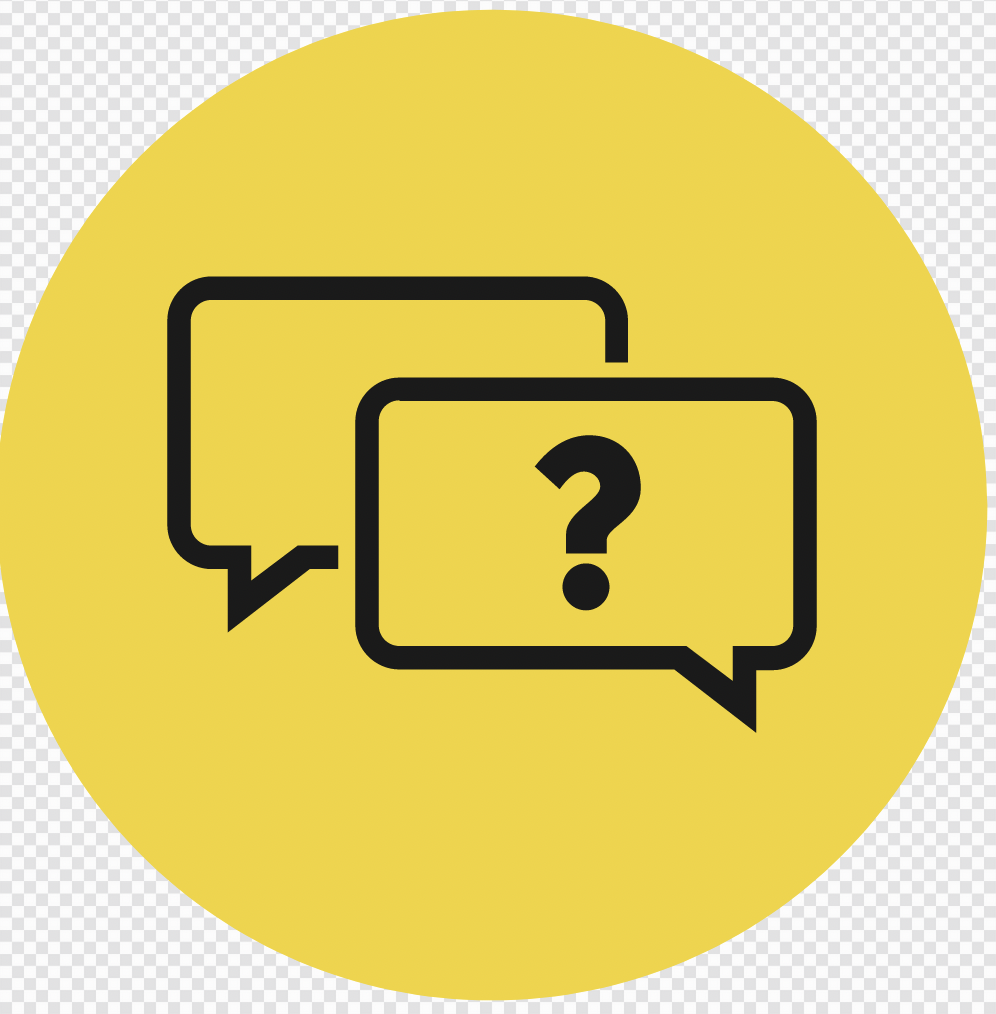 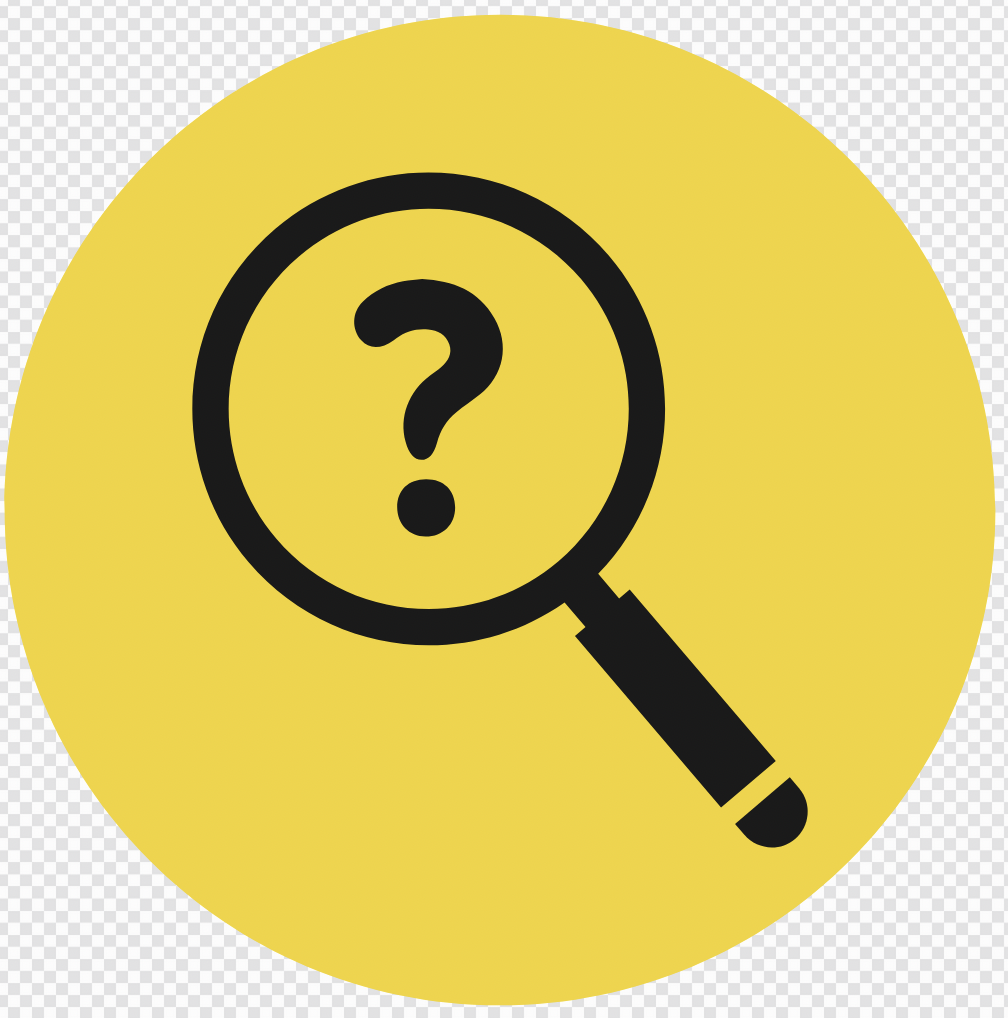 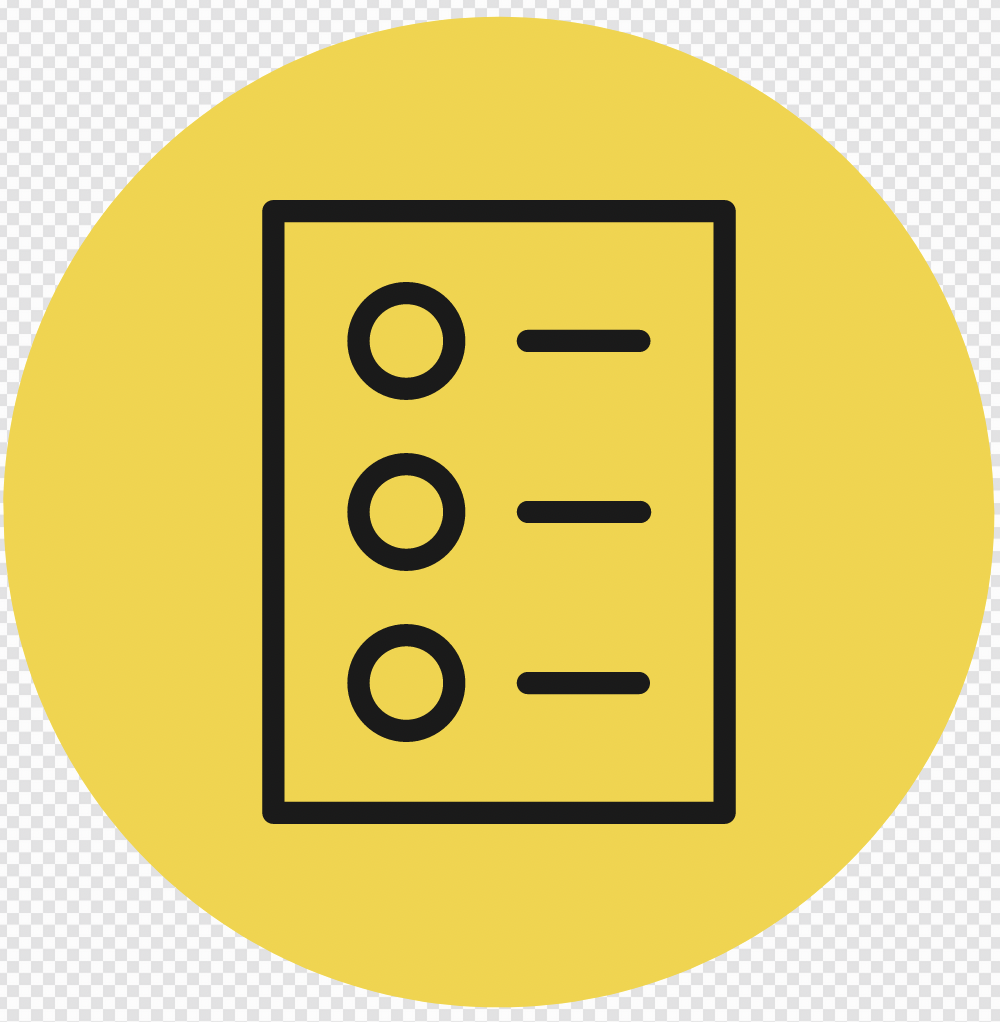 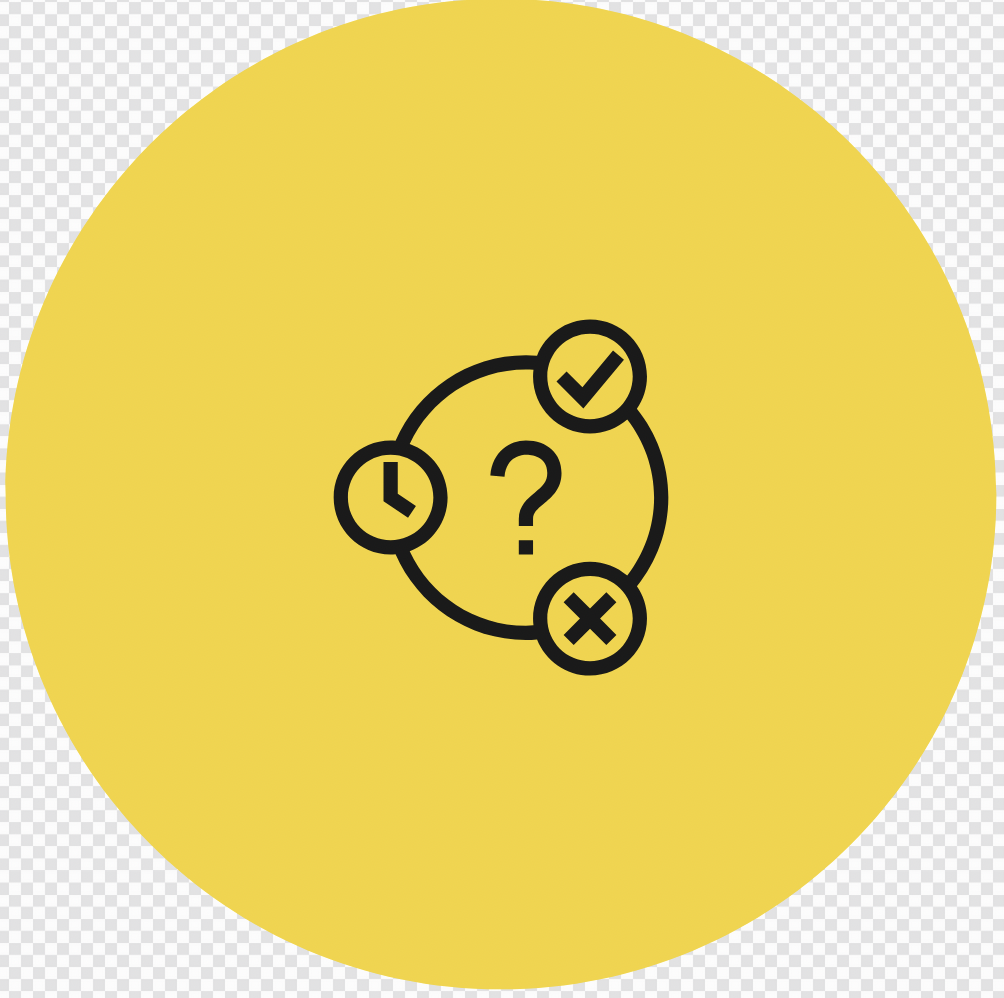 Royal objects remind people of the ruler’s power and importance.
INITIATING QUERIES
SUMMARISING
PREDICTING
FOLLOW-UP QUERIES
[Speaker Notes: Learning Objective: I can identify and describe some royal objects. 
INITIATING QUERIES
What have we discussed today?
What was this all about?
What do we know so far?

FOLLOW-UP QUERIES
How does this relate to what we have learnt before?

SUMMARISING
Why do kings and queens have royal objects?

PREDICTING
What do you think we will be learning about next lesson?]
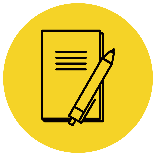 In your workbook
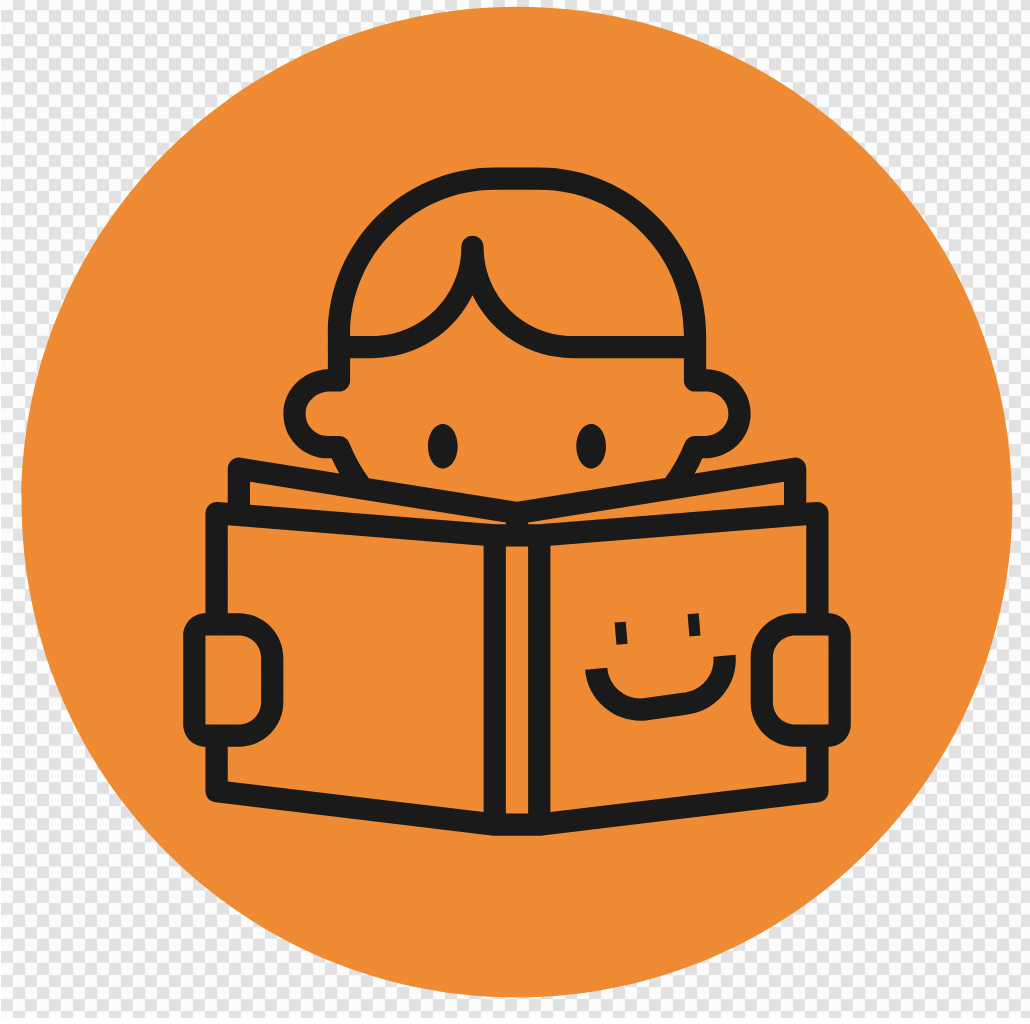 Activity
Identifying statements and questions
Read the sentence. 
Label each sentence with a Q for question or a S for statement. 
Hint: these sentences do not have punctuation, so you need to think about whether it is telling you something (statement) or asking something (question)
why do kings and queens have royal objects		
kings sit on fancy chairs called thrones			
the king holds the royal orb					
where does the king keep his crown
Q
S
S
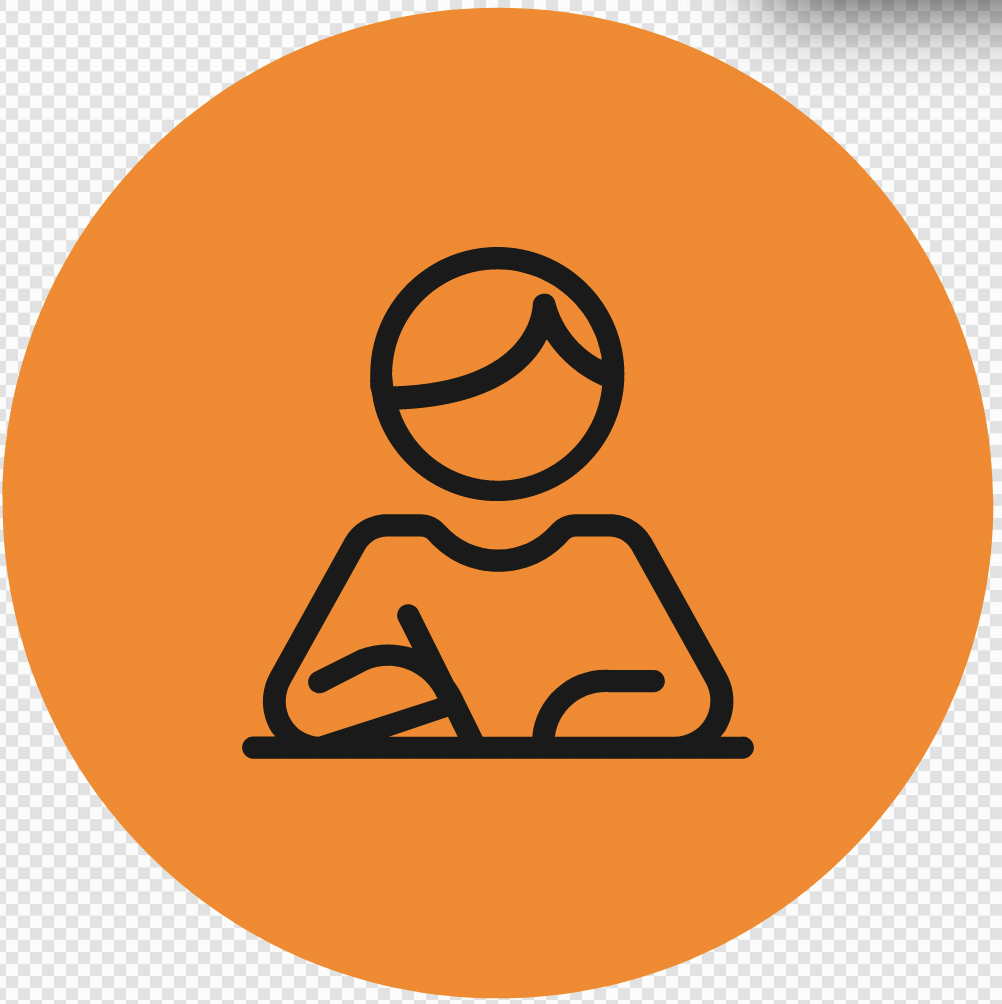 Q
[Speaker Notes: Statements are sentences that tell you an idea. They start with a capital letter and end with a full stop. 

A question is a sentence that asks us something. They start with a capital letter and end with a question mark. They often begin with what, when, how, why, who, do, can or where.]
Lesson 3
The Royal Family Part 1
The Big Question: What is a royal family?
Vocabulary
reign
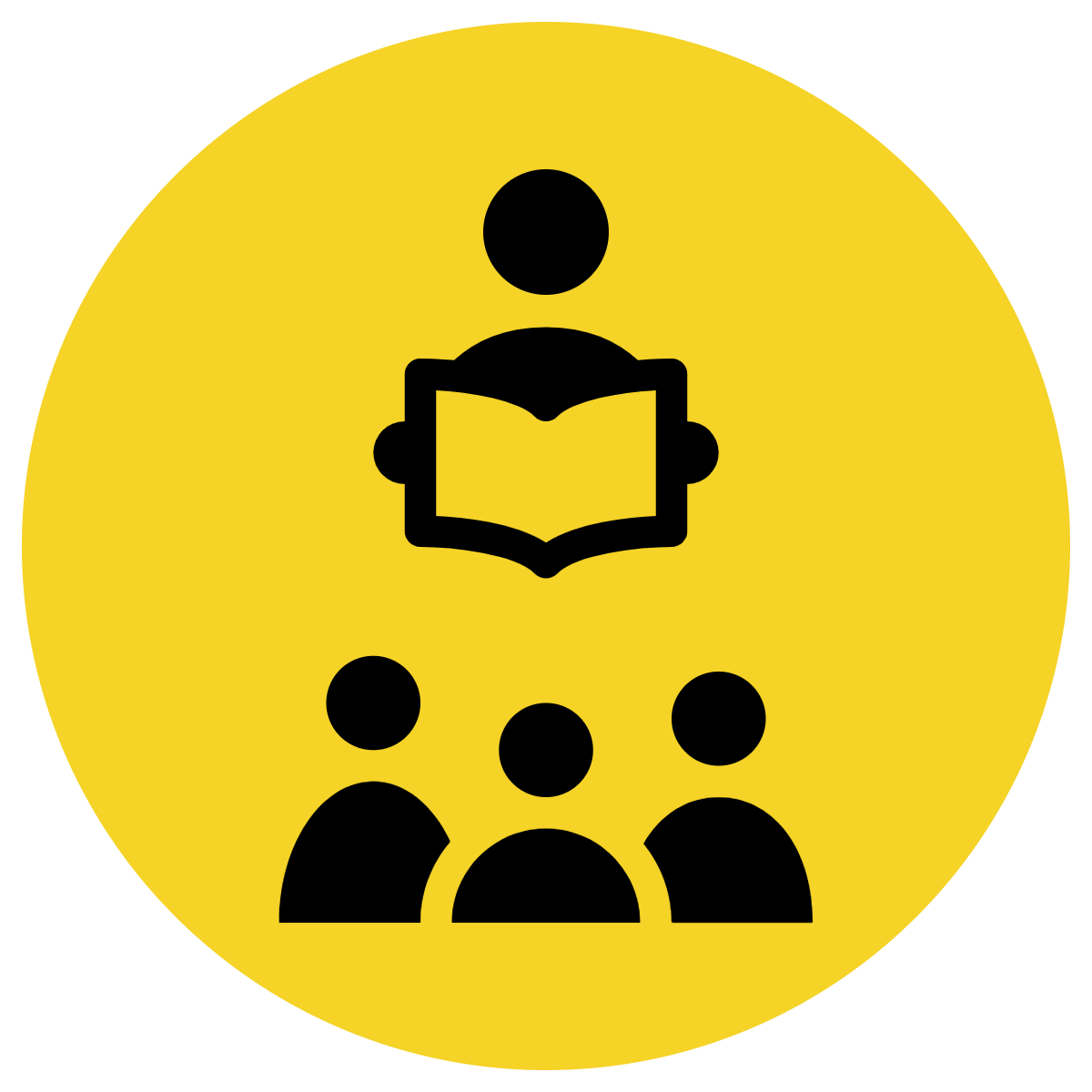 Track with me
Vocabulary
Read with me
Choral Reversal
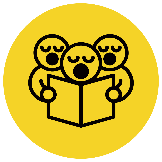 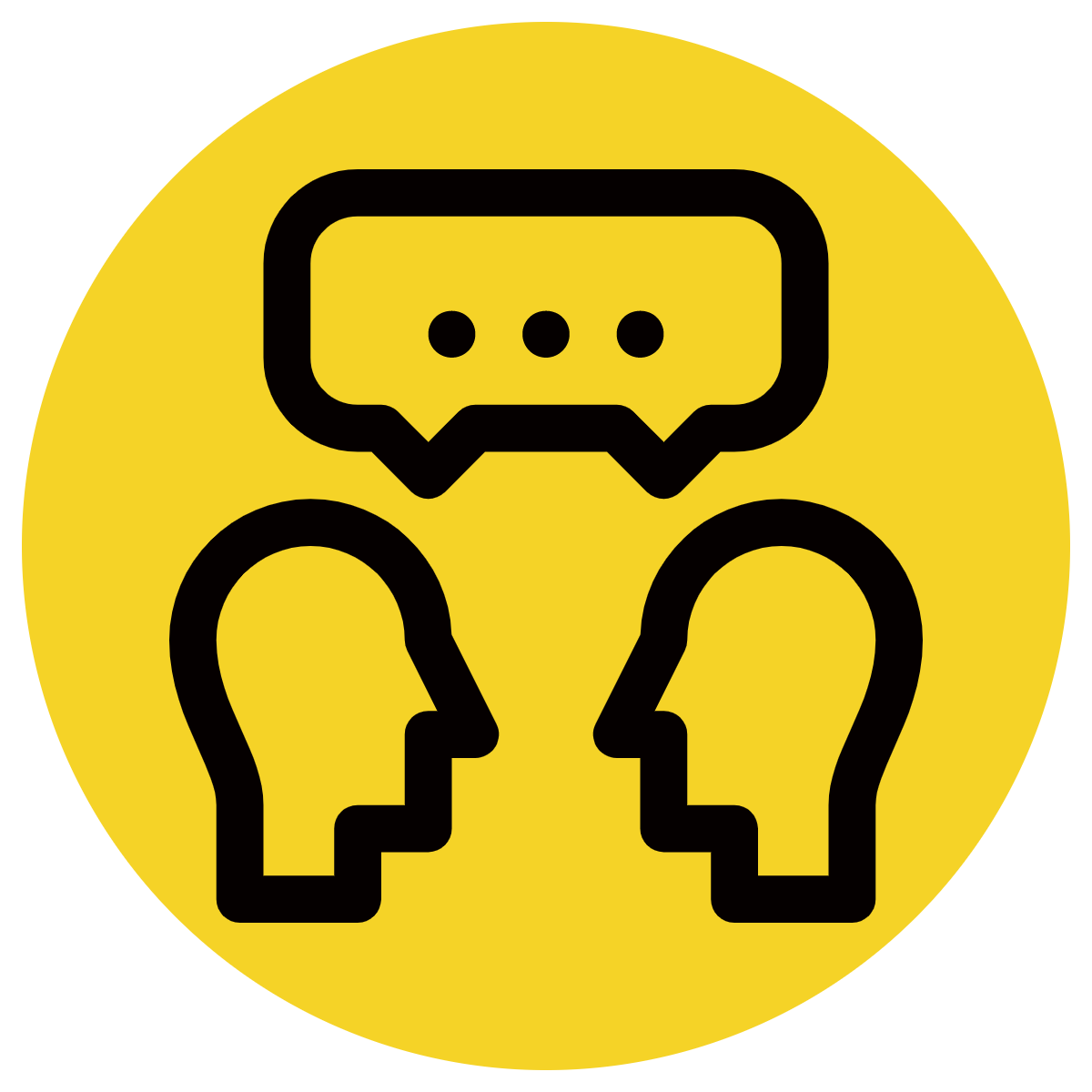 Read to your partner
definition:
A reign is the period of time when a king or queen ruled.
Why is this picture an example/not an example of reign? How do you know?
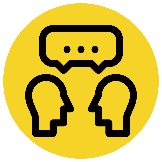 Vocabulary
is/is not an example of reign because  	               .
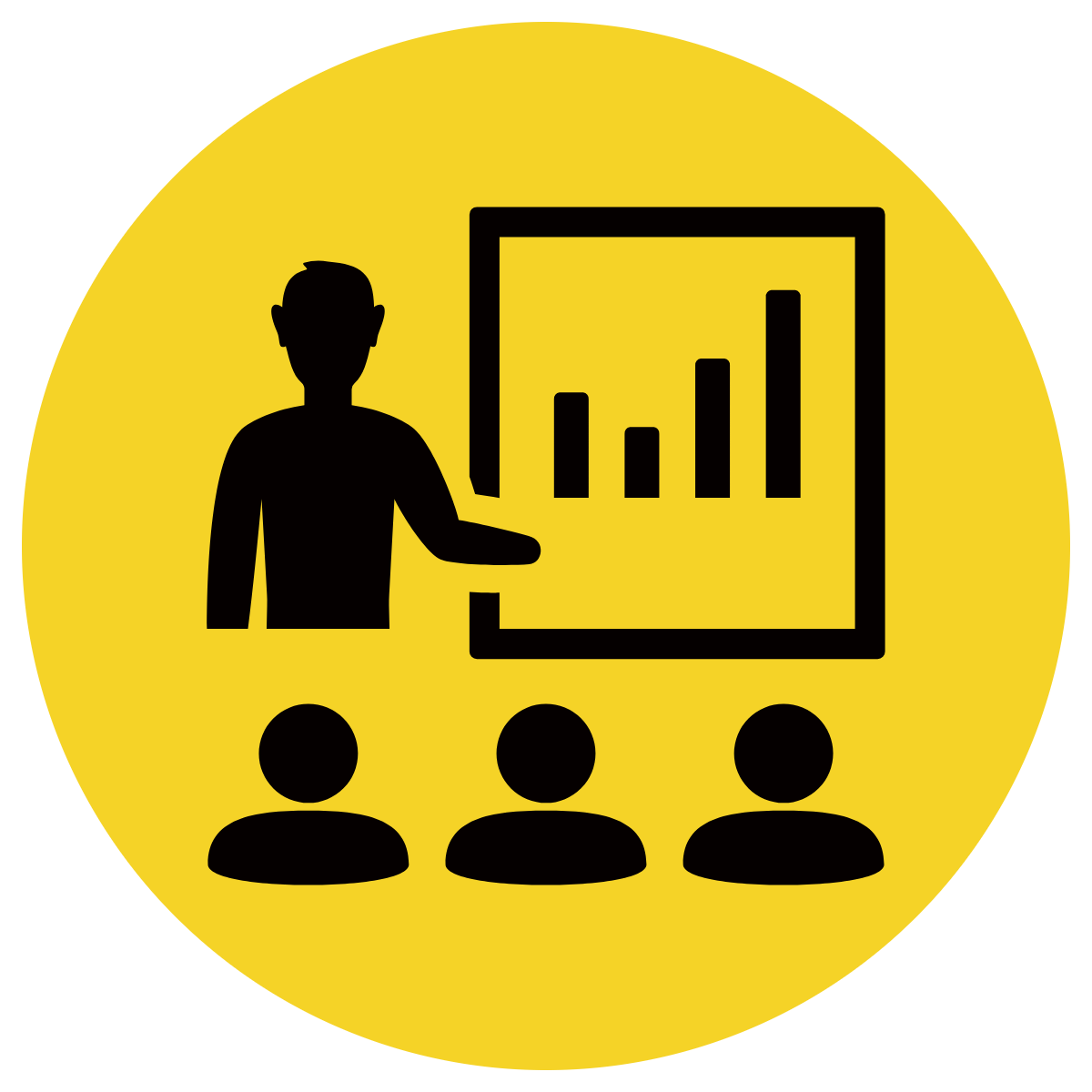 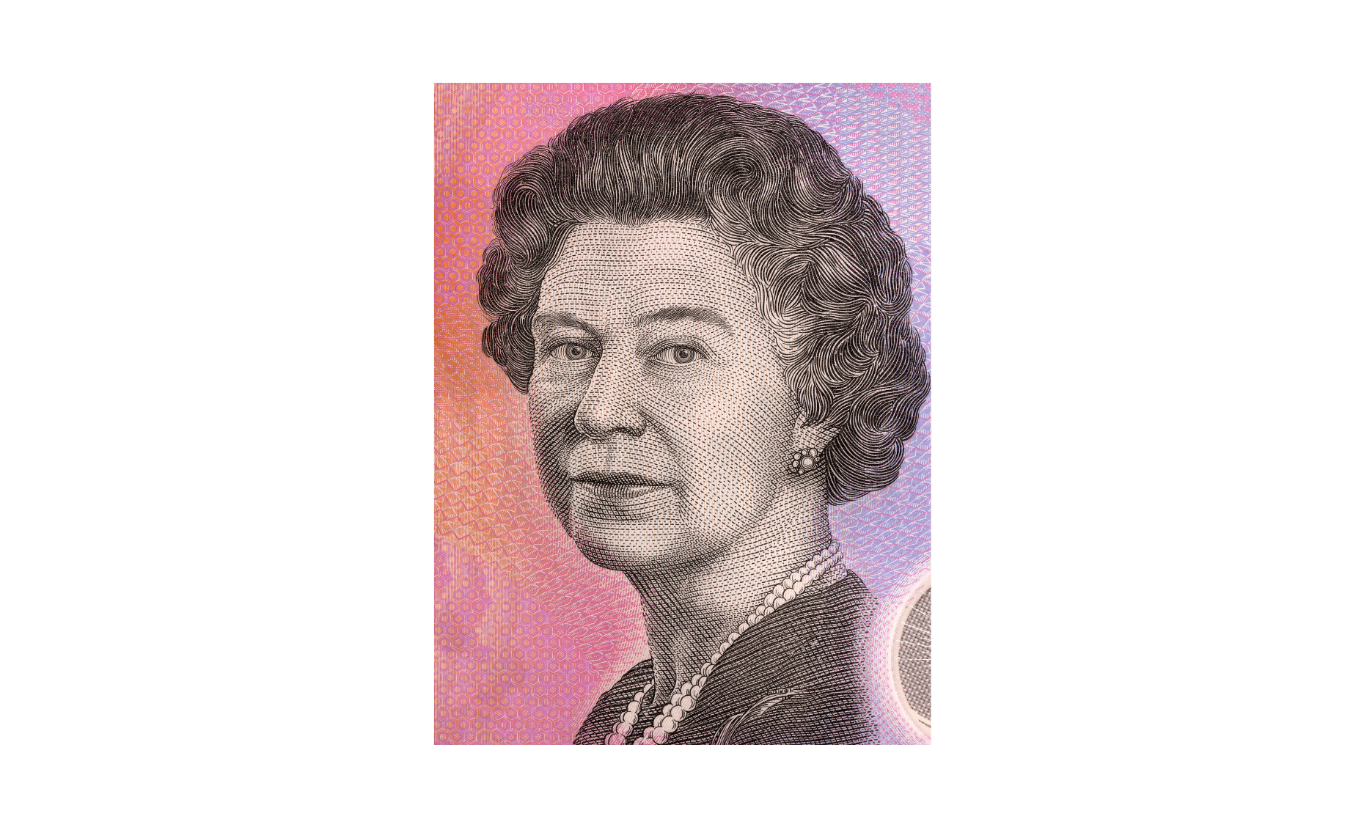 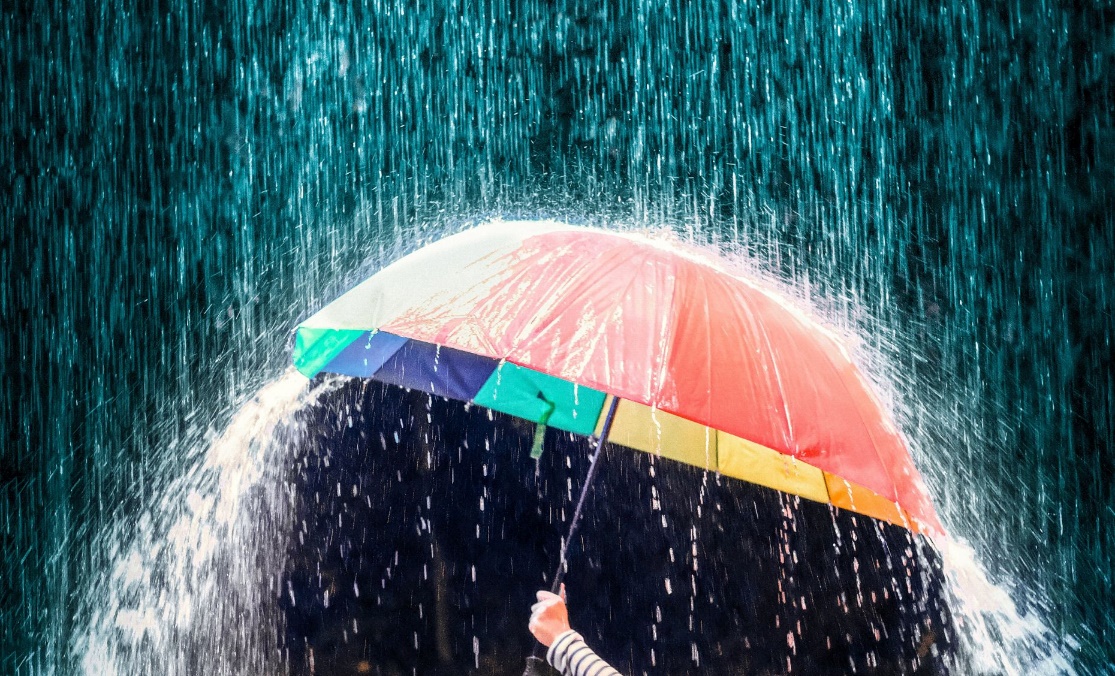 1952 – 2022: The Reign of Queen Elizabeth II
Rain - water falling from the sky
reign
not reign
[Speaker Notes: Junior - I do]
Why is this picture an example/not an example of reign? How do you know?
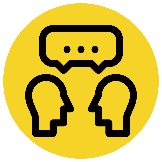 Vocabulary
is/is not an example of reign because  	               .
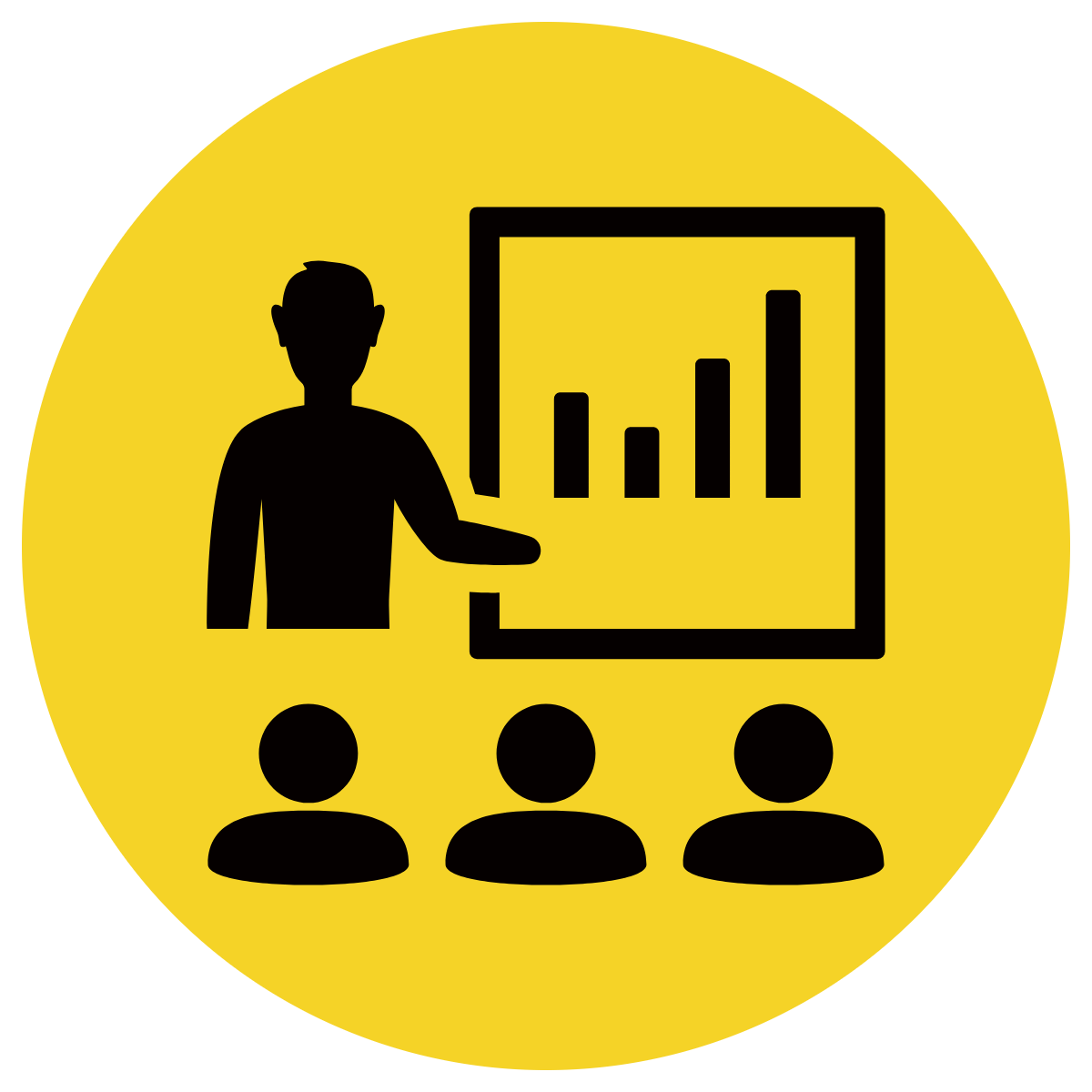 Example or Non-Example?
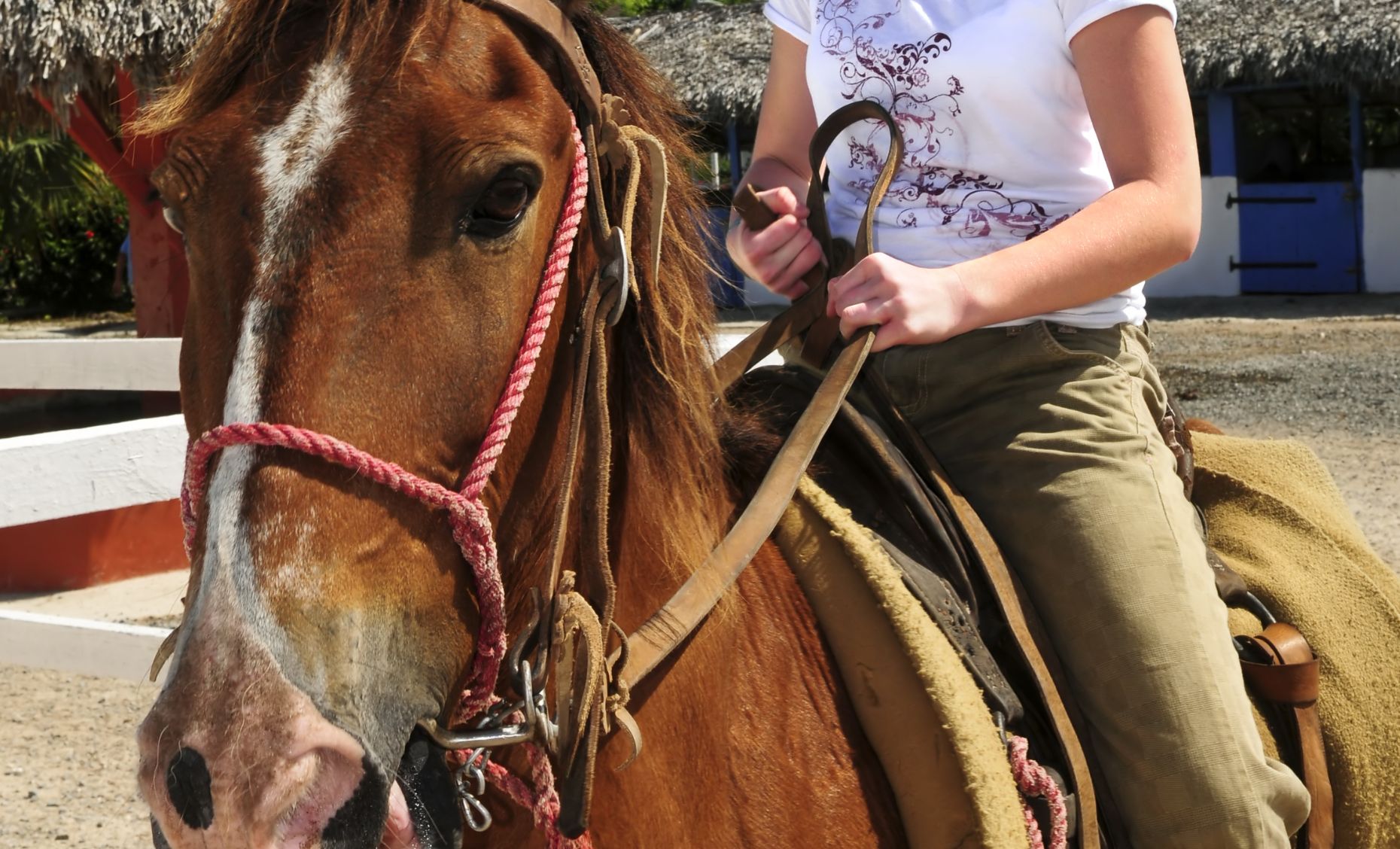 [Speaker Notes: Junior – We Do]
Why is this picture an example/not an example of reign? How do you know?
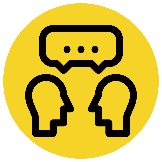 Vocabulary
is/is not an example of reign because  	               .
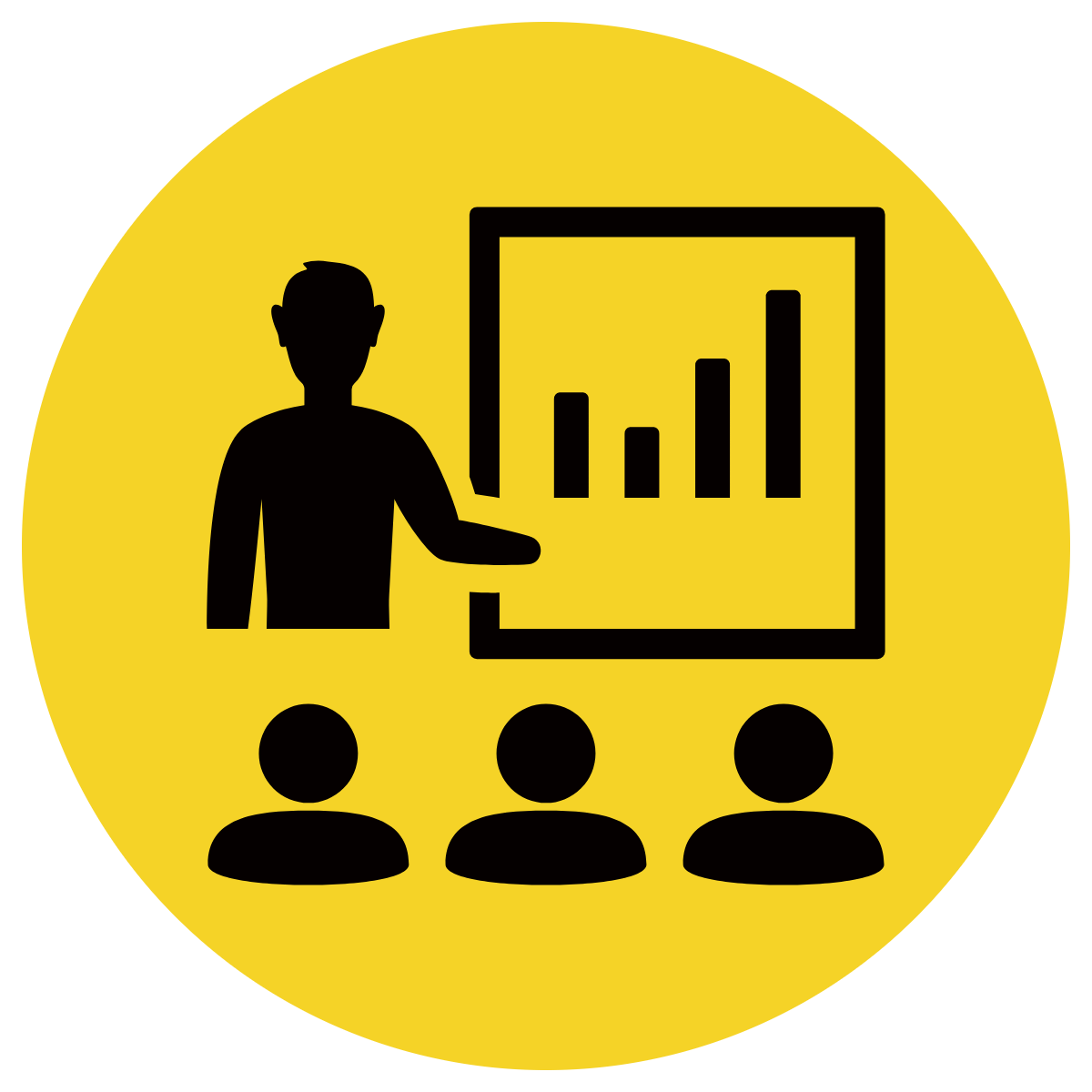 Example or Non-Example?
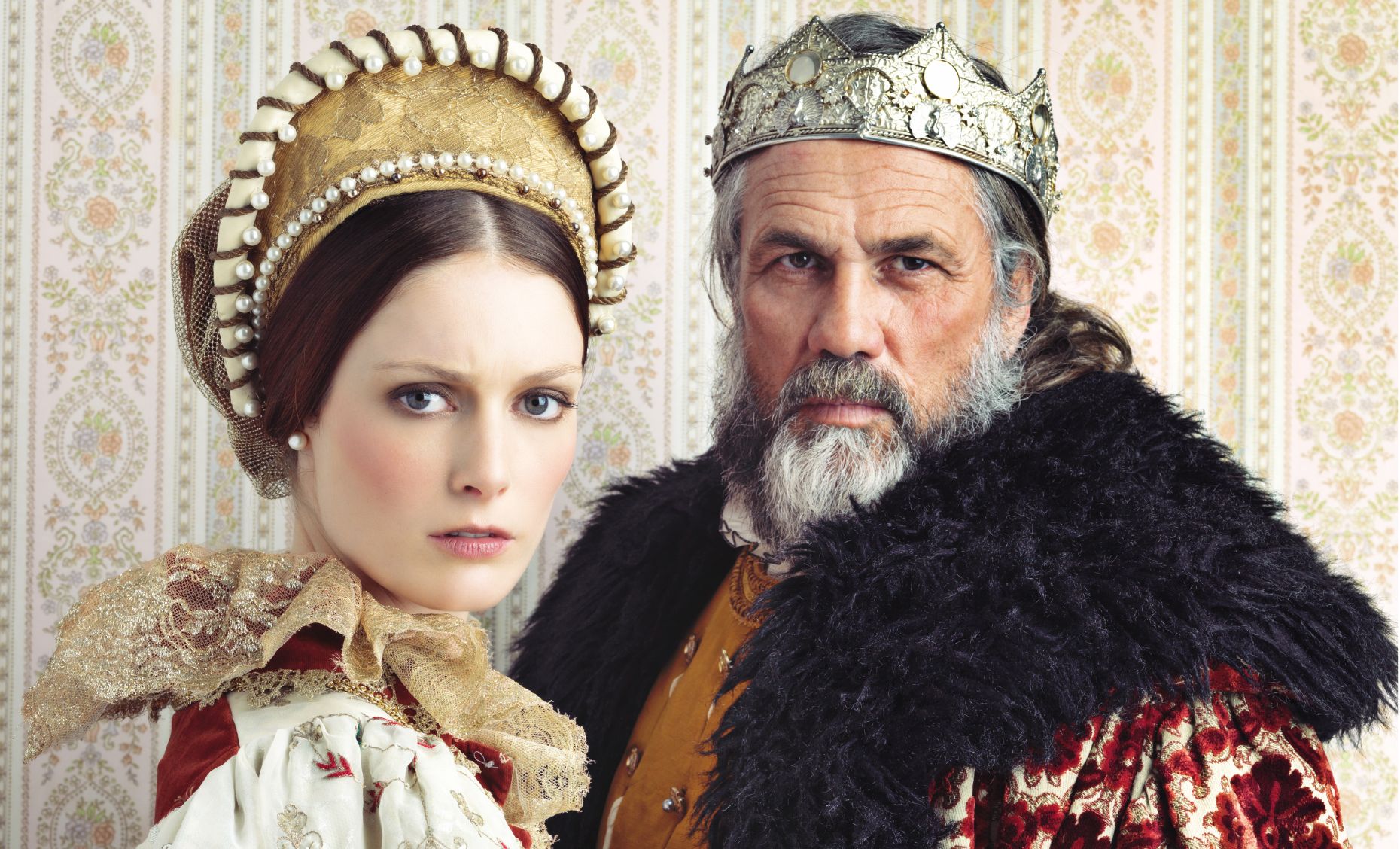 [Speaker Notes: Junior – We Do]
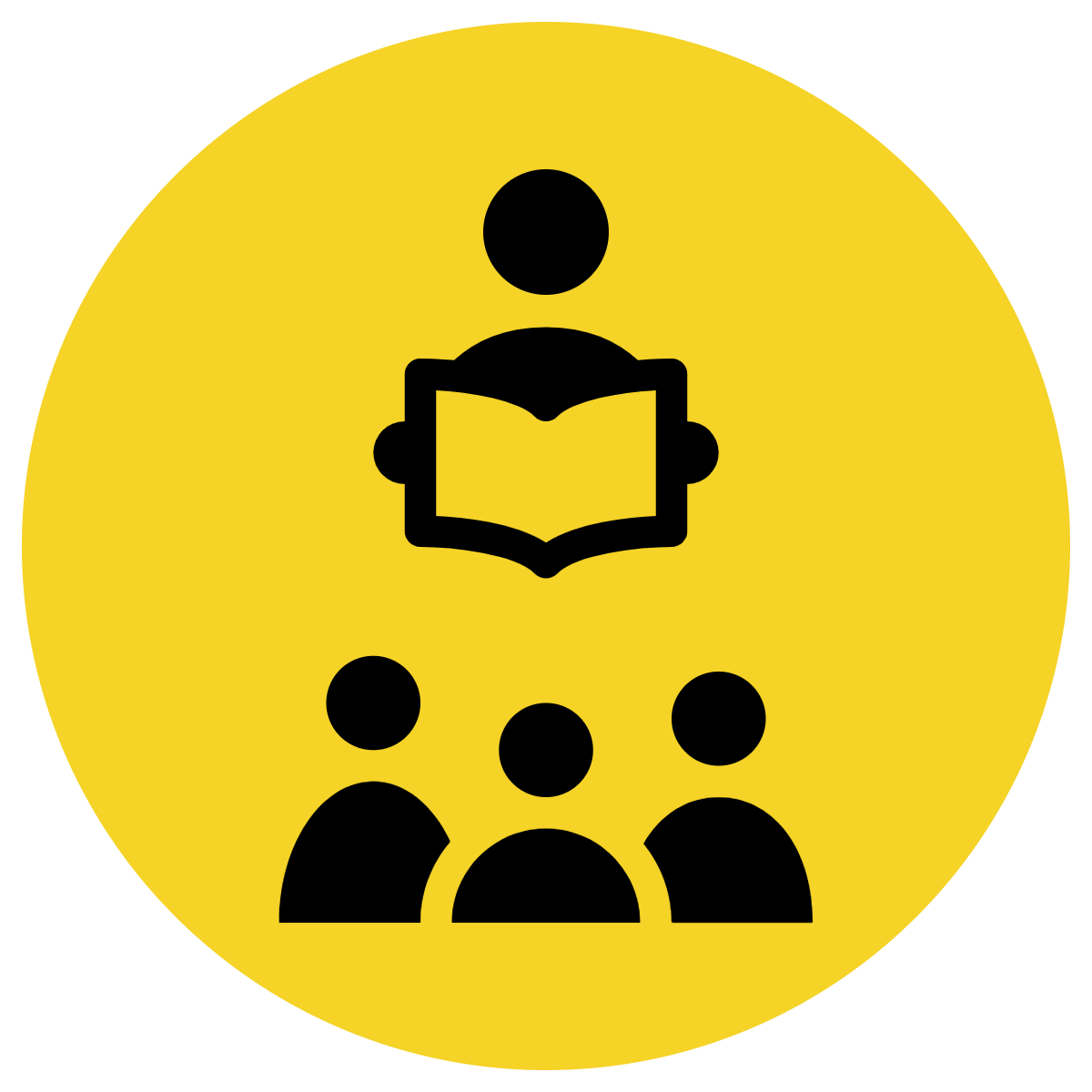 Track with me
Vocabulary
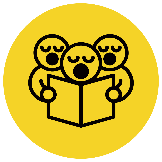 Read with me
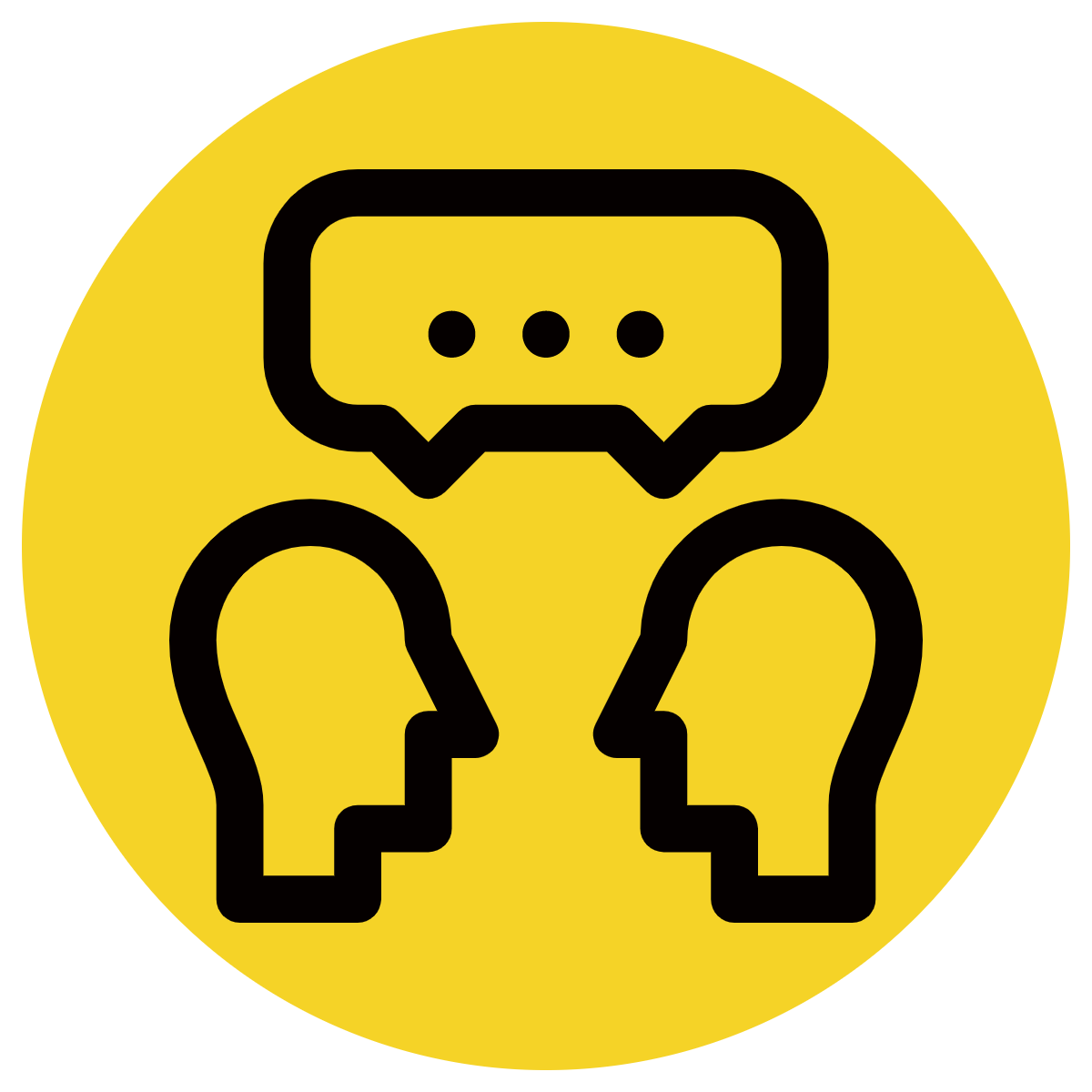 Read to your partner
sentence:
The queen had a long, peaceful reign.
[Speaker Notes: *vocab word in red
simple]
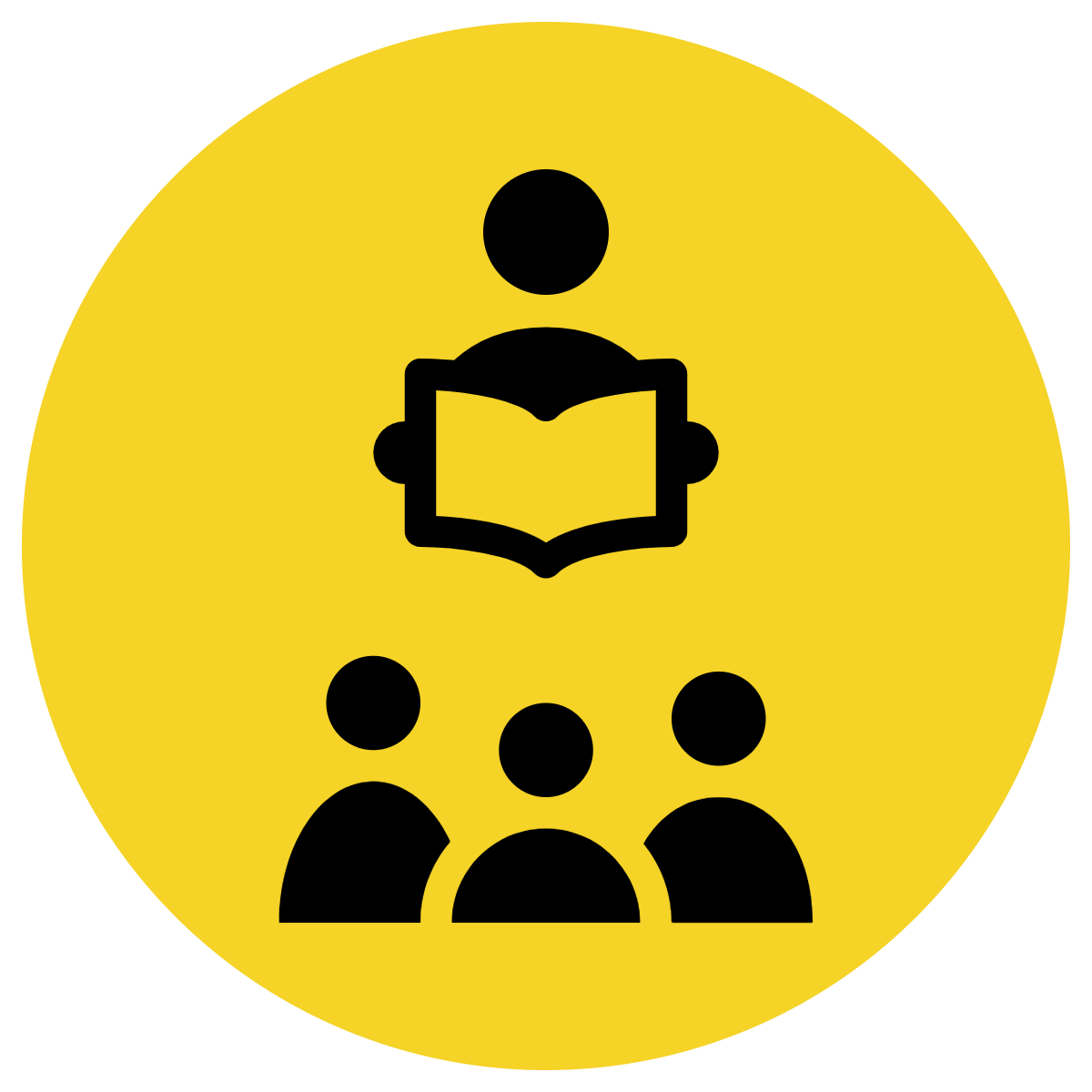 Track with me
Vocabulary
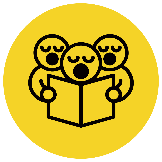 Read with me
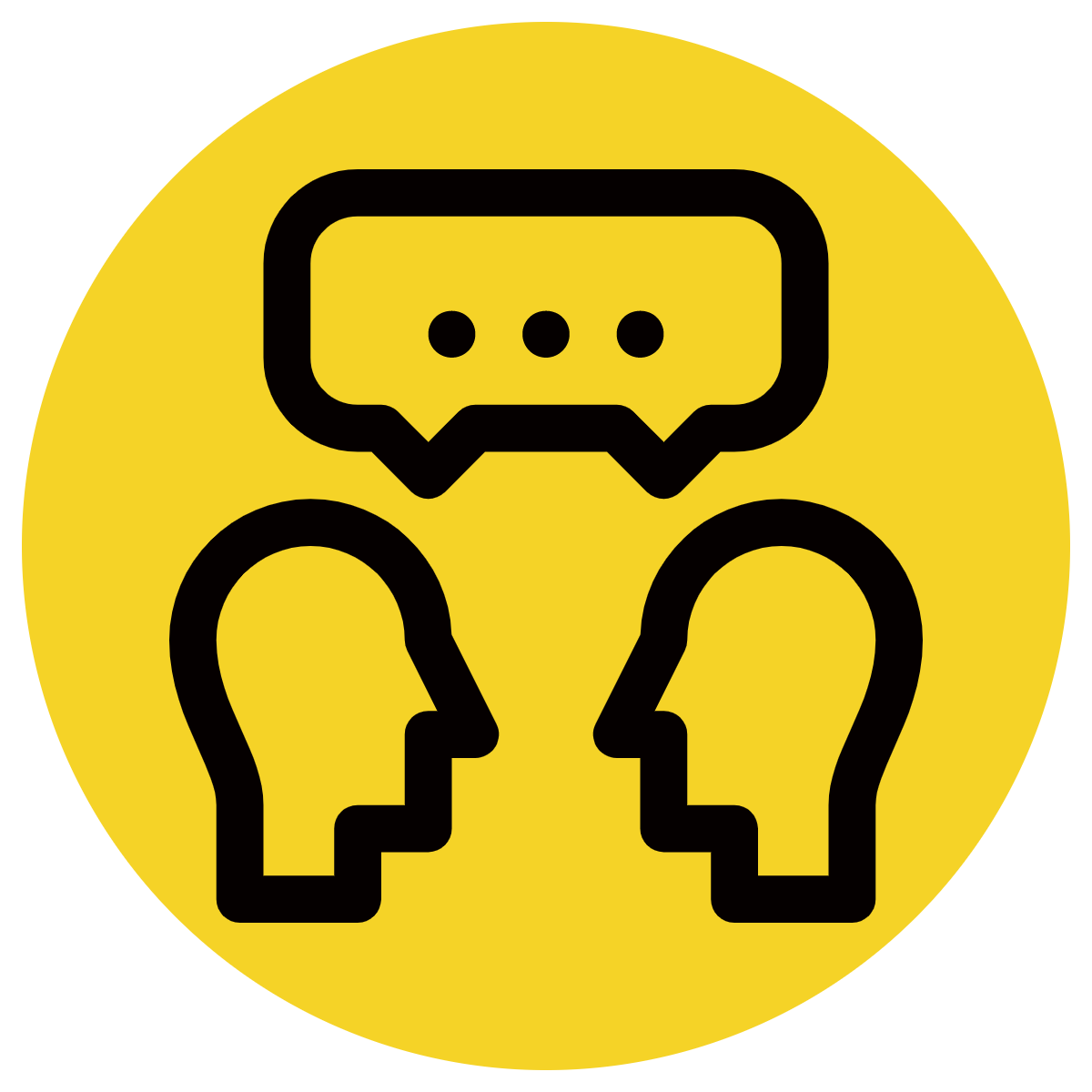 Read to your partner
sentence:
The king had a short reign, but he achieved a lot for his country.
[Speaker Notes: *vocab word in red
compound]
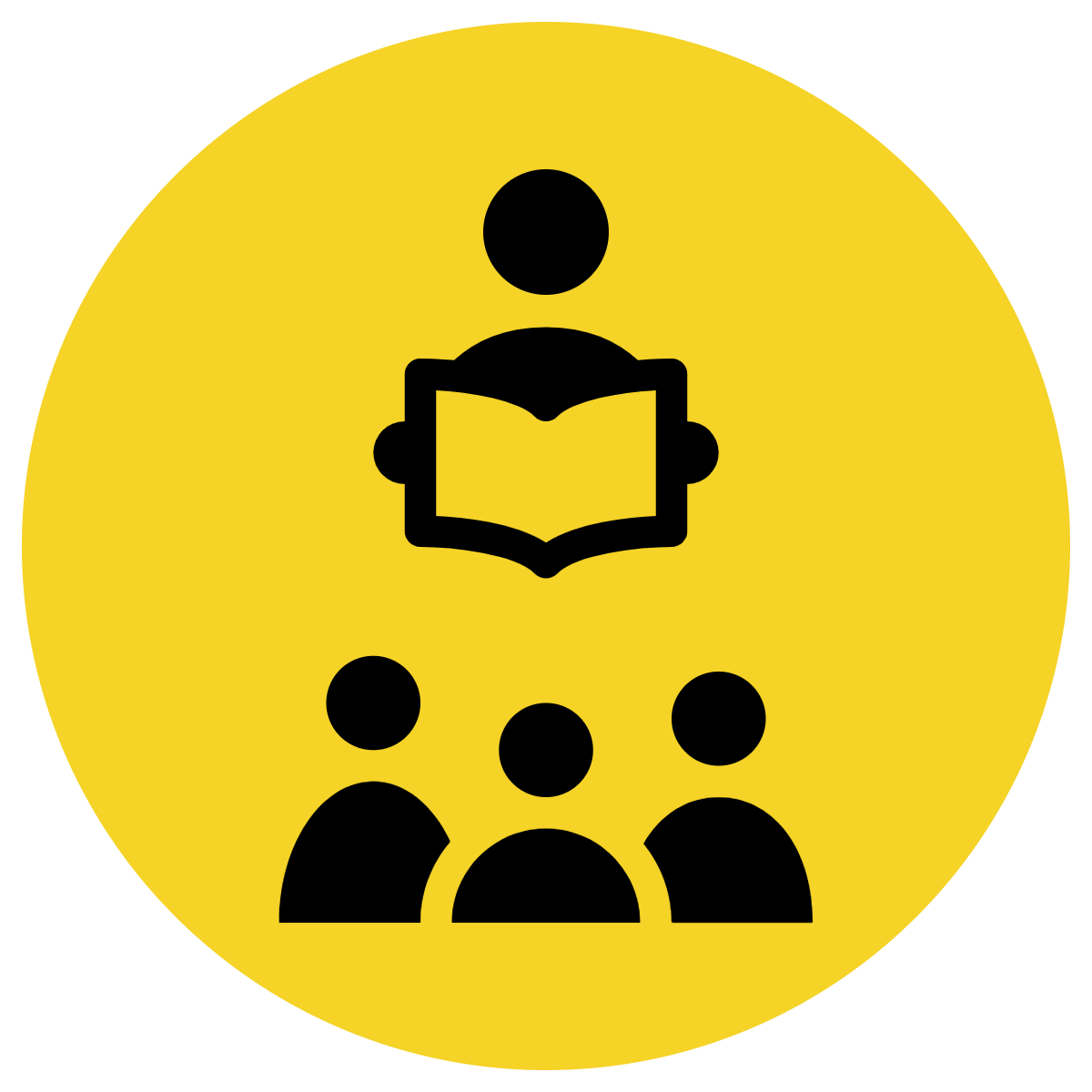 Track with me
Vocabulary
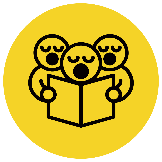 Read with me
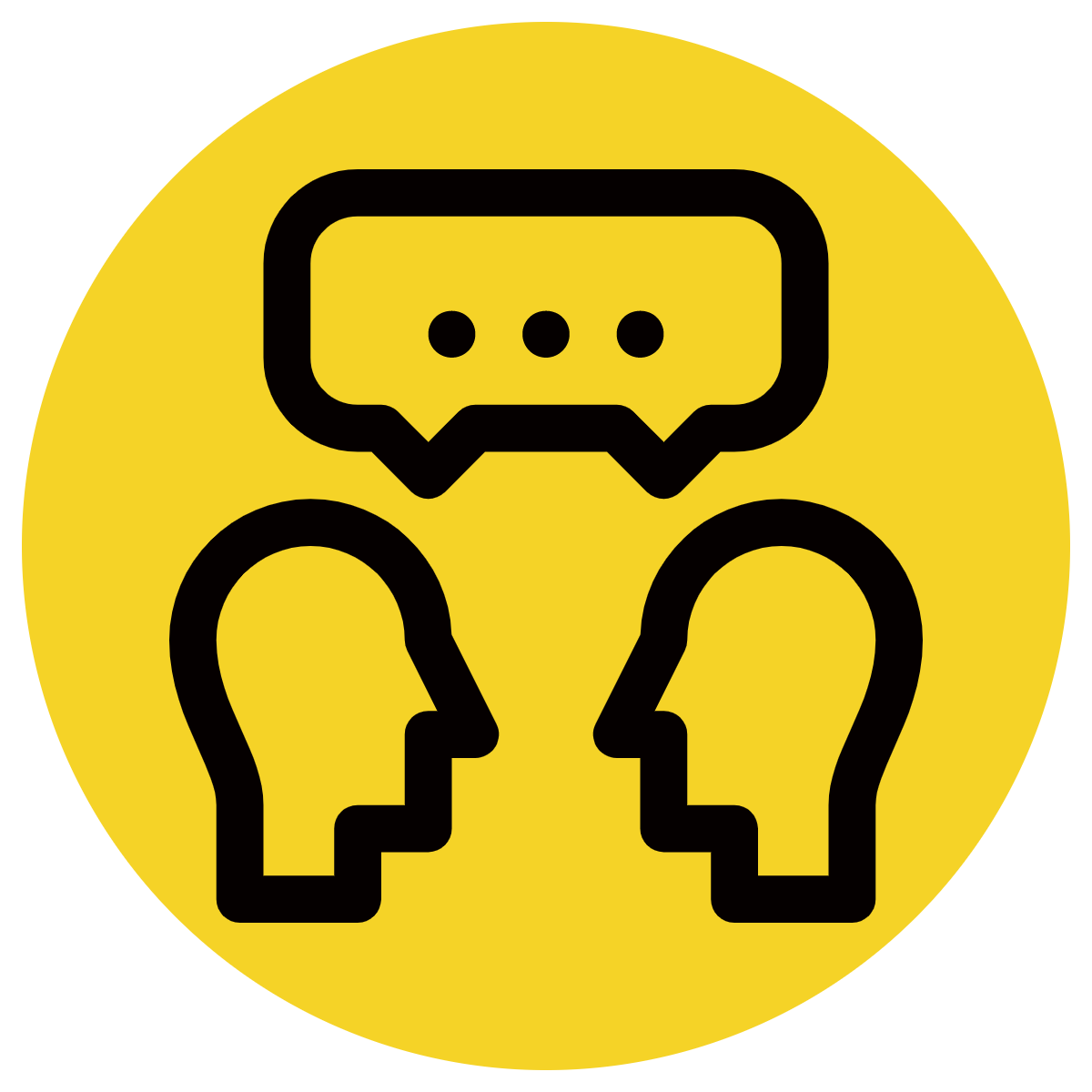 Read to your partner
sentence:
After his reign had ended, the people remembered the king fondly.
[Speaker Notes: *vocab word in red
complex]
Why is this picture an example/not an example of reign? How do you know?
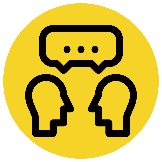 Vocabulary
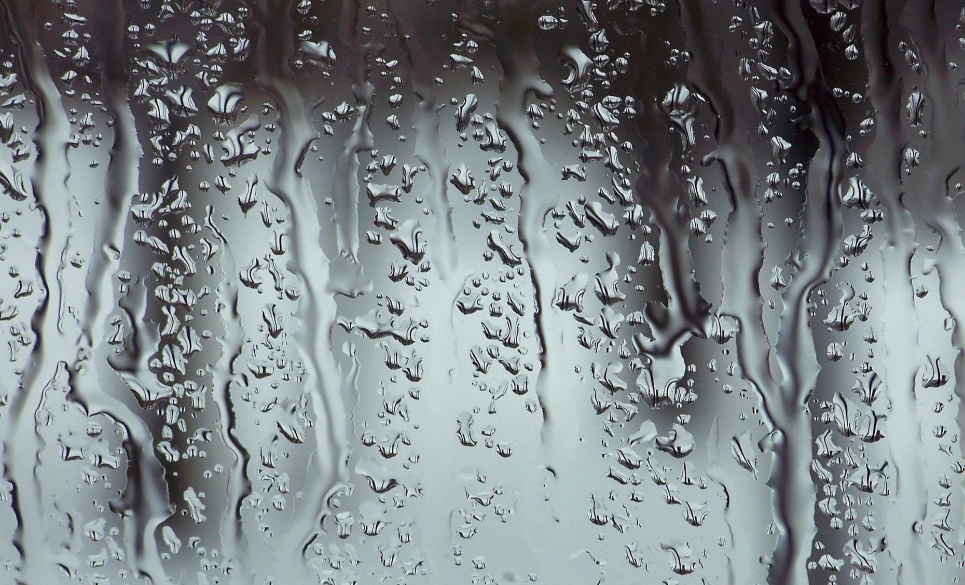 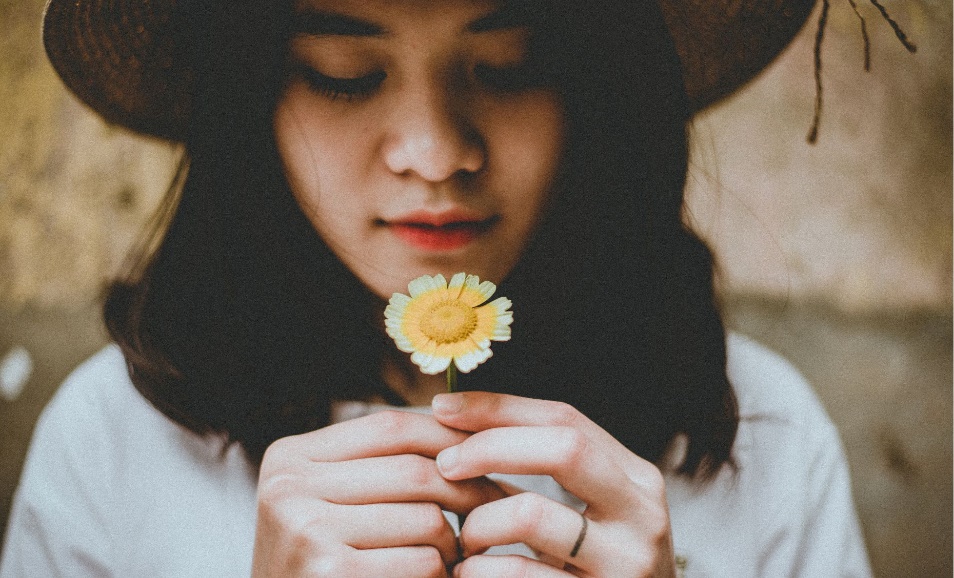 is/is not an example of reign because  	               .
Insert image
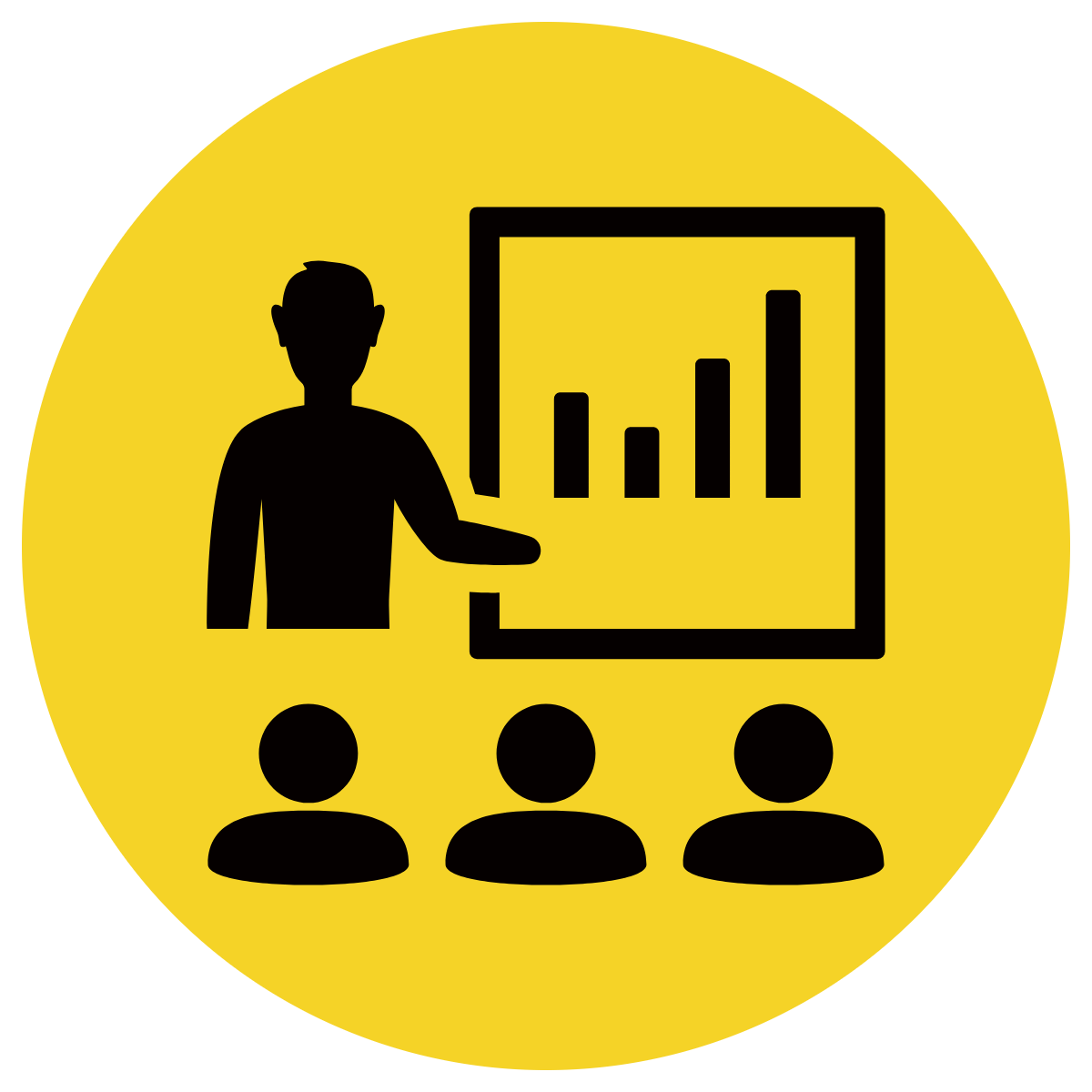 Insert image
B
A
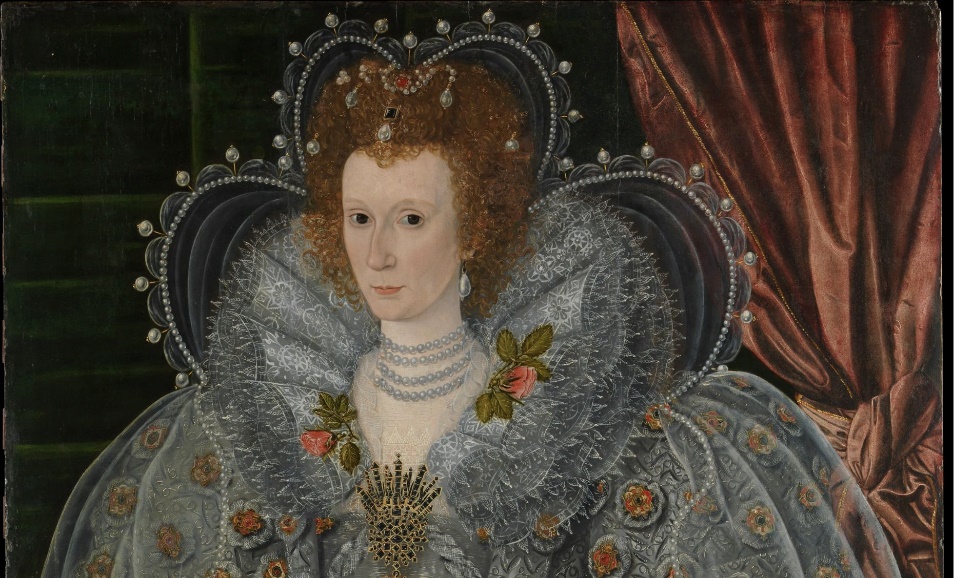 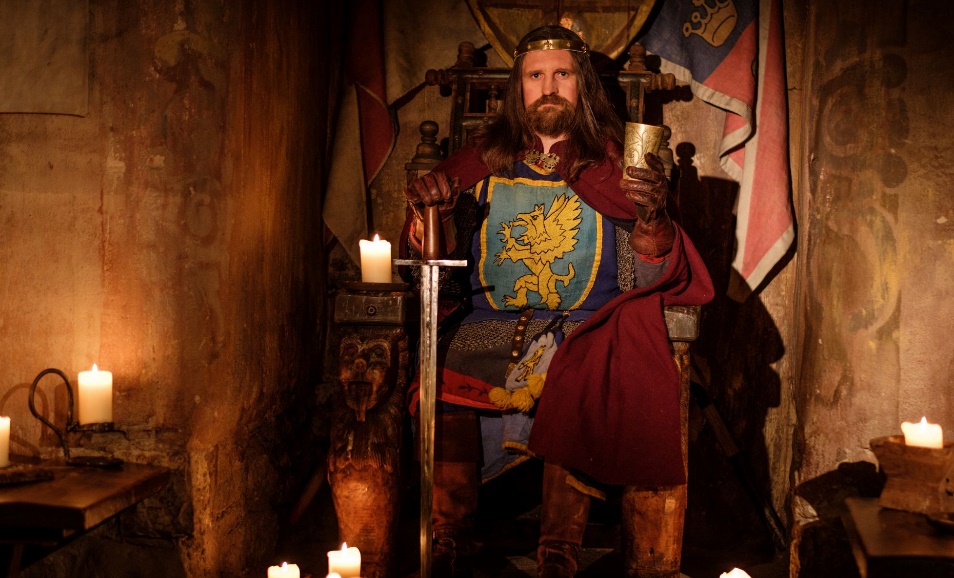 Insert image
Insert image
D
C
[Speaker Notes: Senior You do]
Tell your partner a sentence with the word reign.
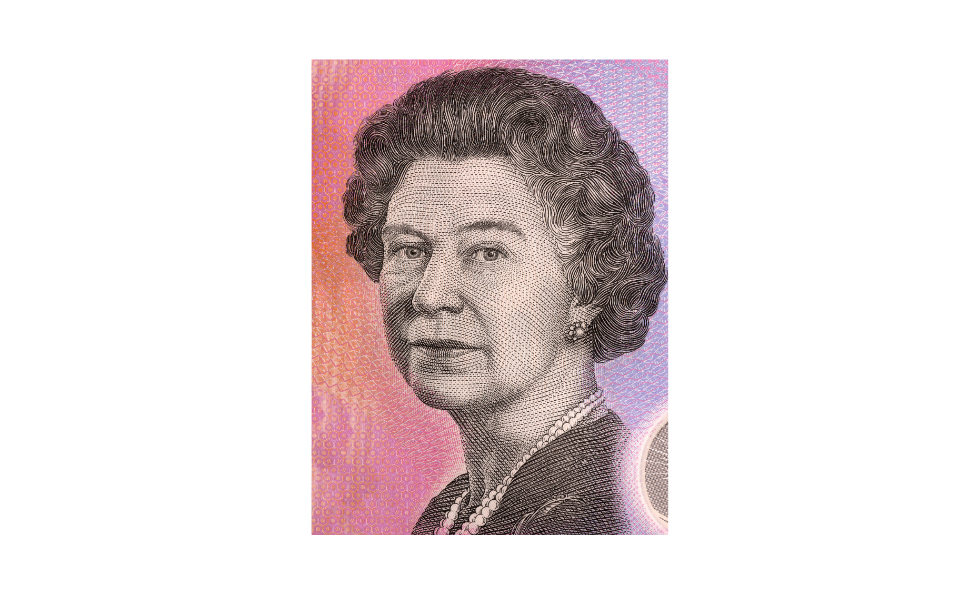 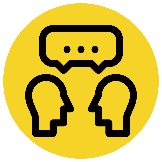 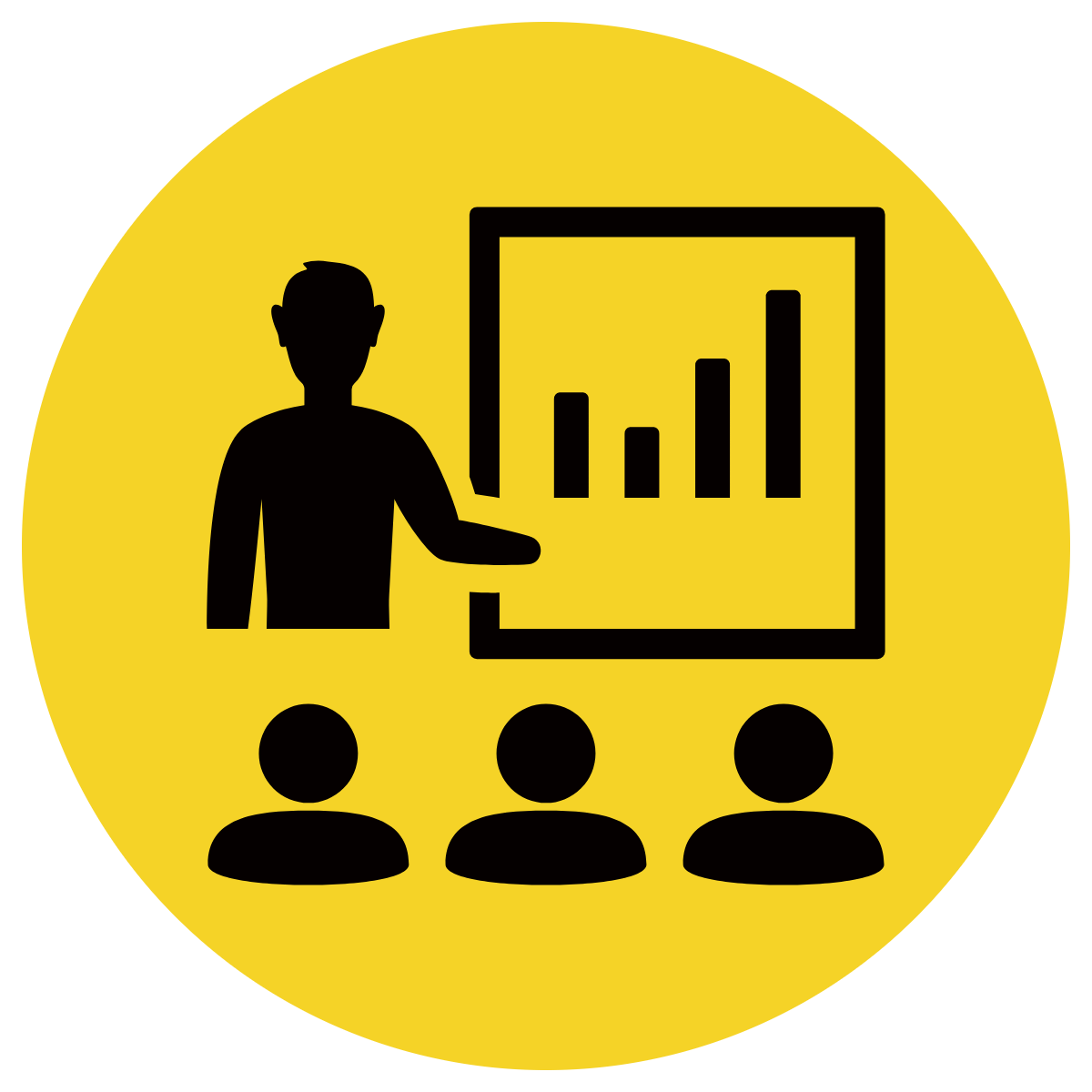 Vocabulary Review
1952 – 2022: The Reign of Queen Elizabeth II
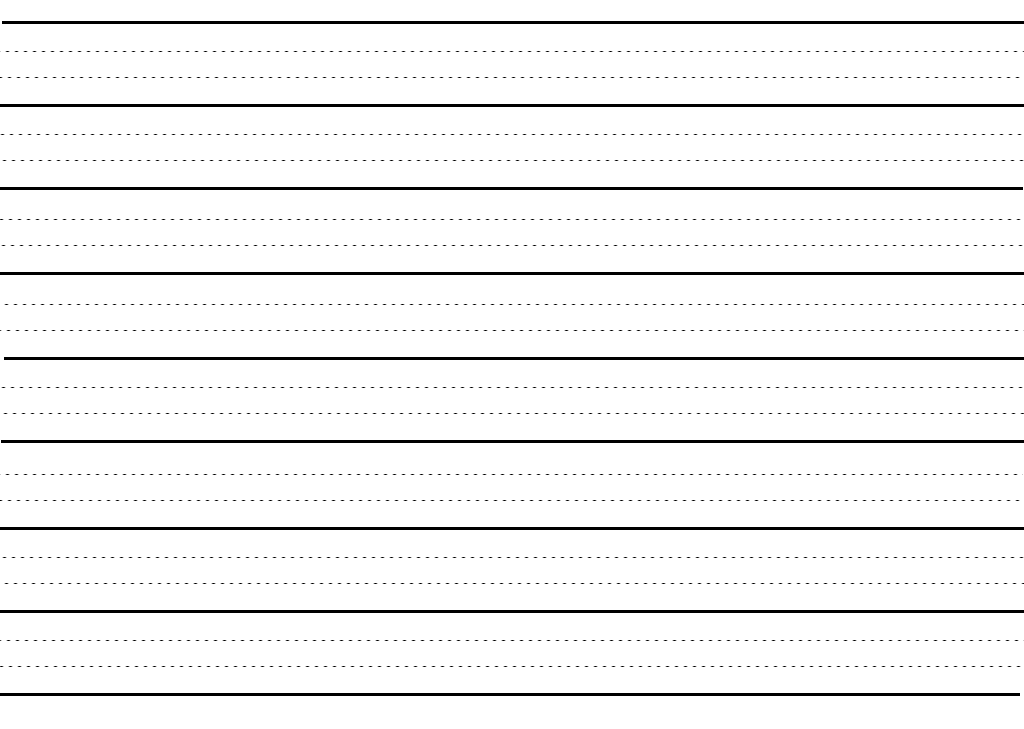 reign
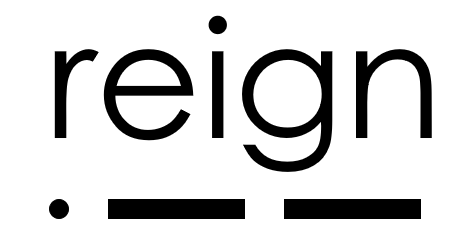 A reign is the period of time when a king or queen ruled.
[Speaker Notes: Junior Review Slide for Daily Review]
Teacher and students read together.
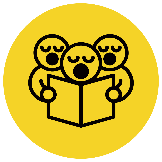 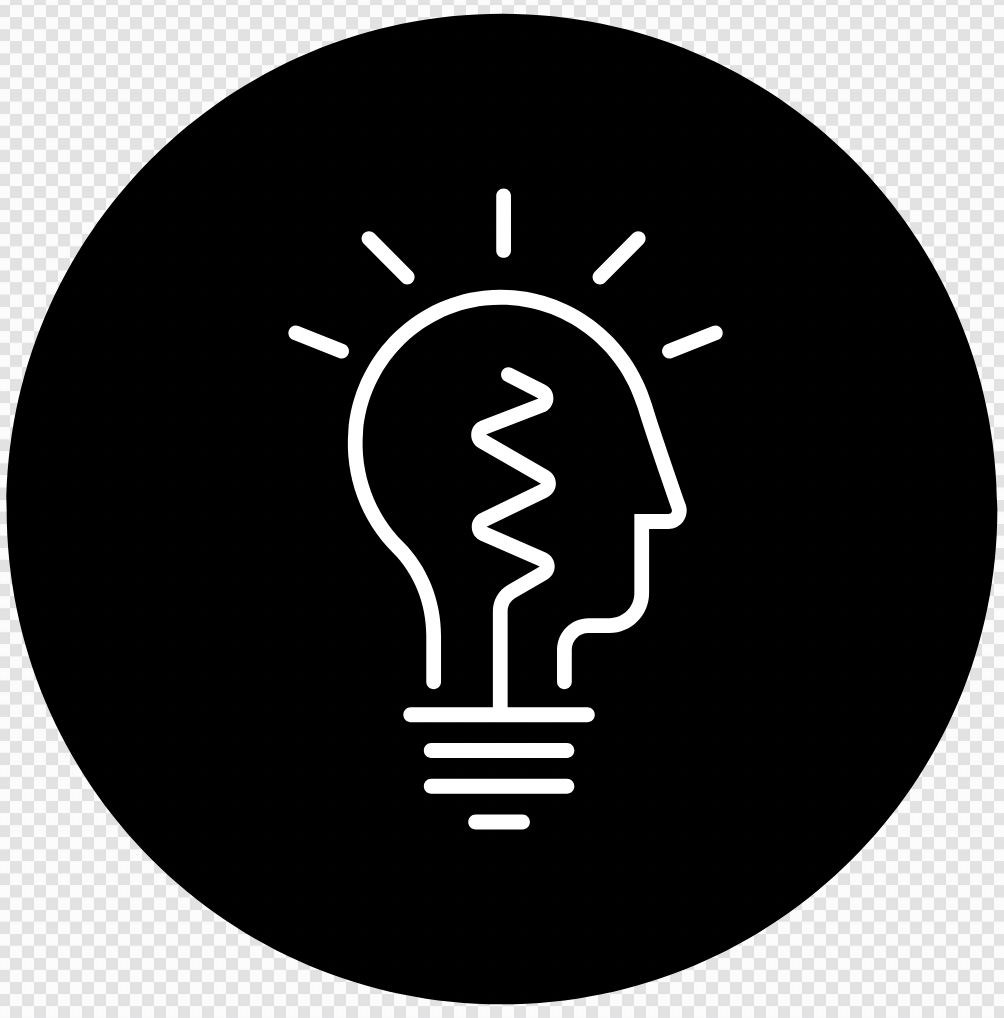 Read Passage
Discuss and Read Question
APK
What are some royal objects that a king or queen might have?
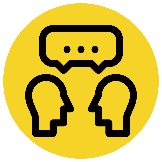 An example of a royal object is 	 .
An example of a royal object is a
palace
throne
crown
royal orb
royal sceptre
sword
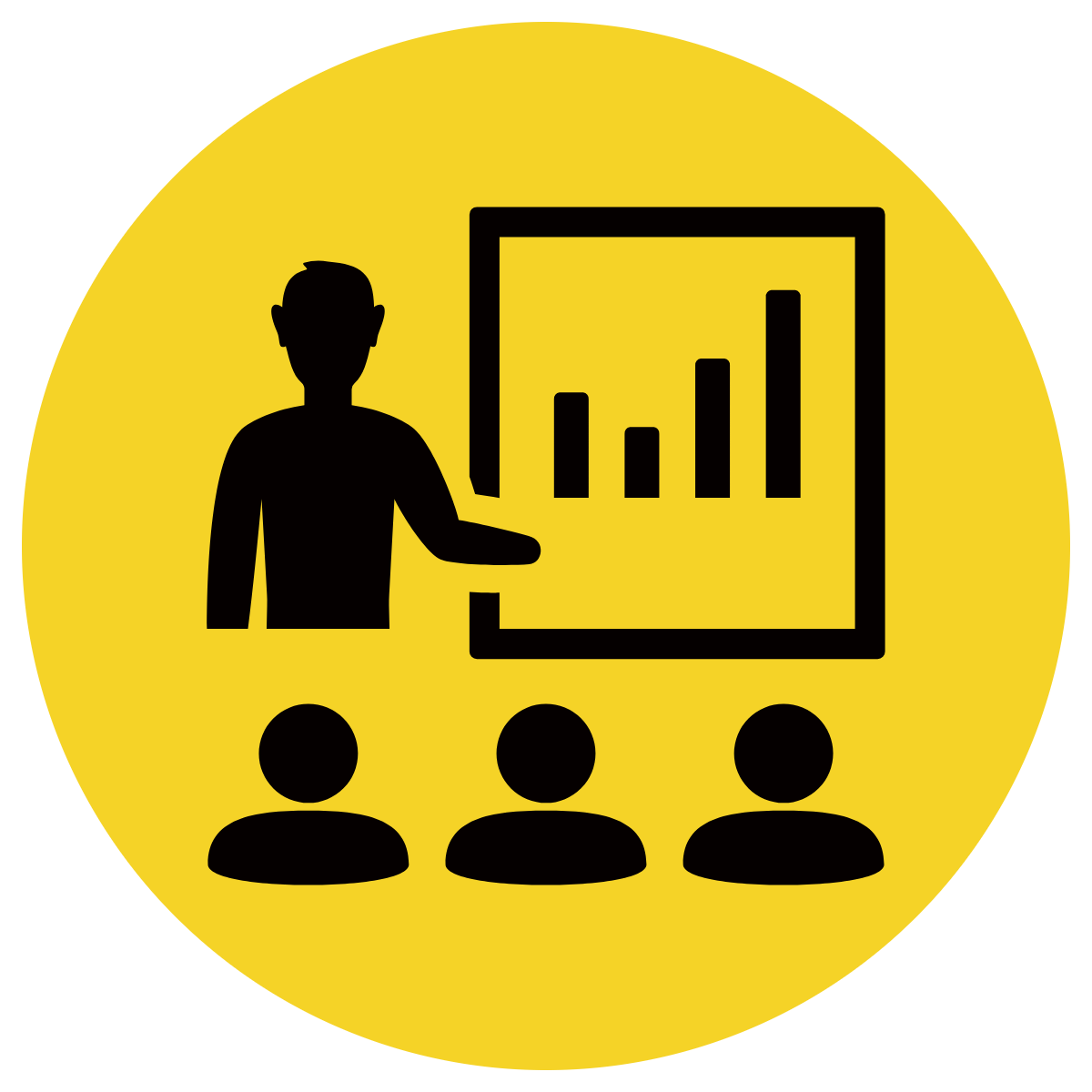 What Are Kings and Queens?
Kings and queens are rulers of land and people, known as kingdoms. They become leaders because they are born into royal families. They have a lot of fancy things, like palaces, crowns and thrones. They also have important work to do making decisions and rules, and they have a lot of responsibilities.
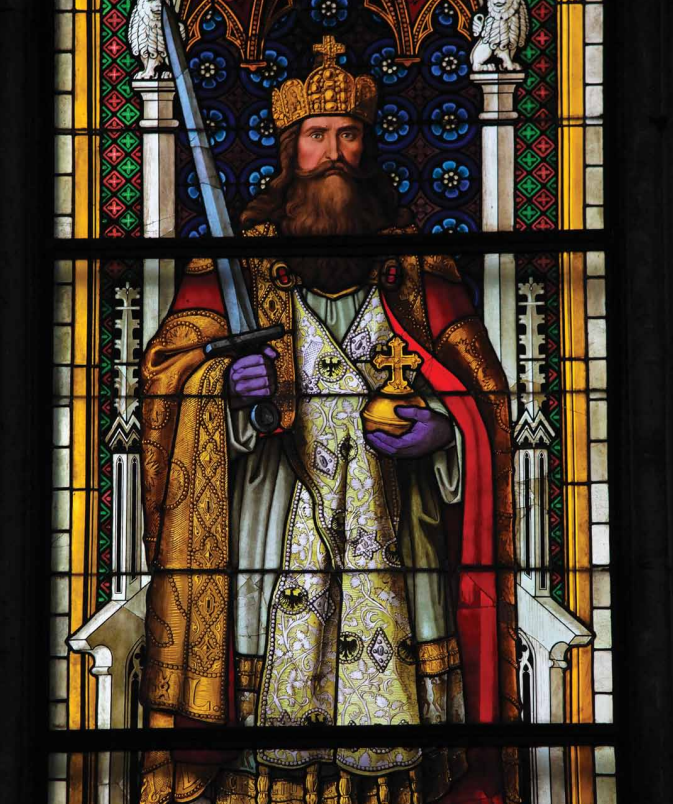 Teacher and students read together.
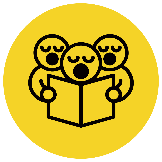 TODAY’S LEARNING OBJECTIVE
I can describe a royal family.
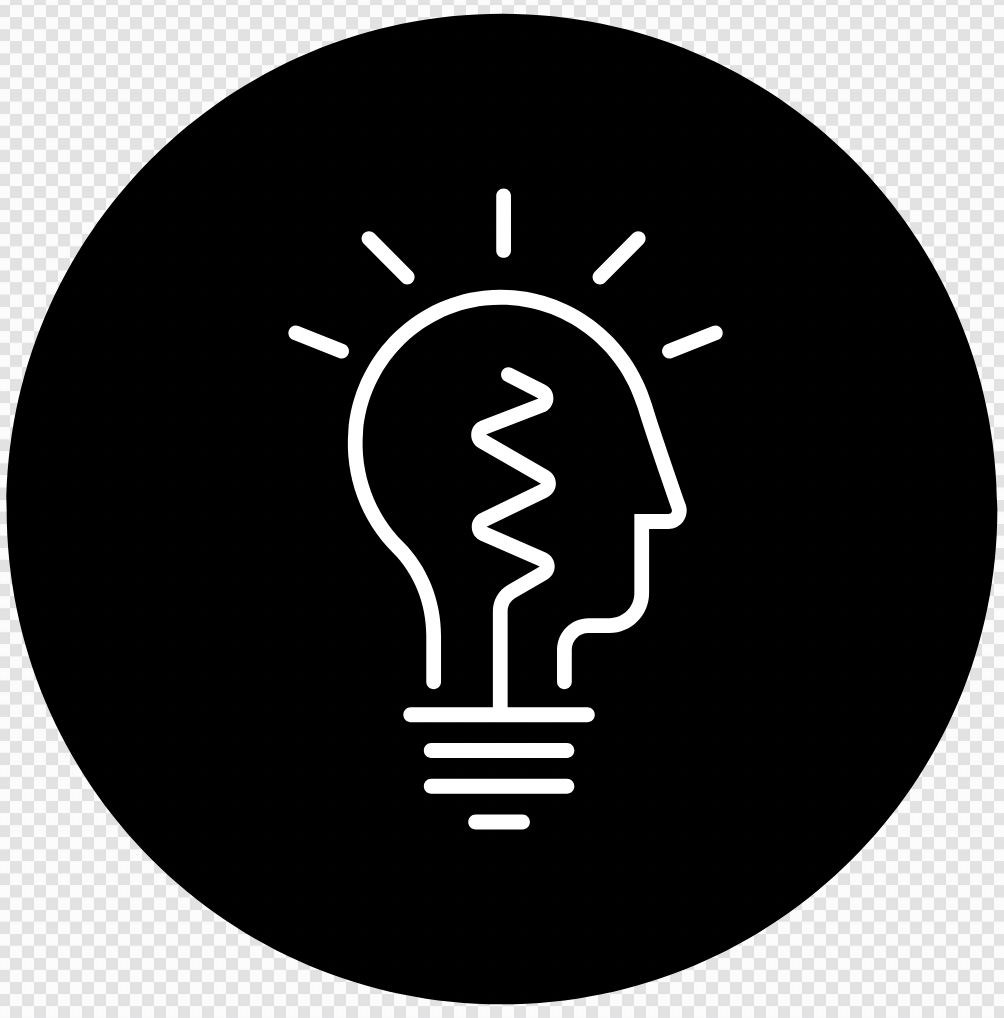 Teacher and students read together.
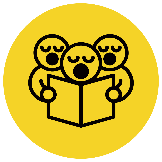 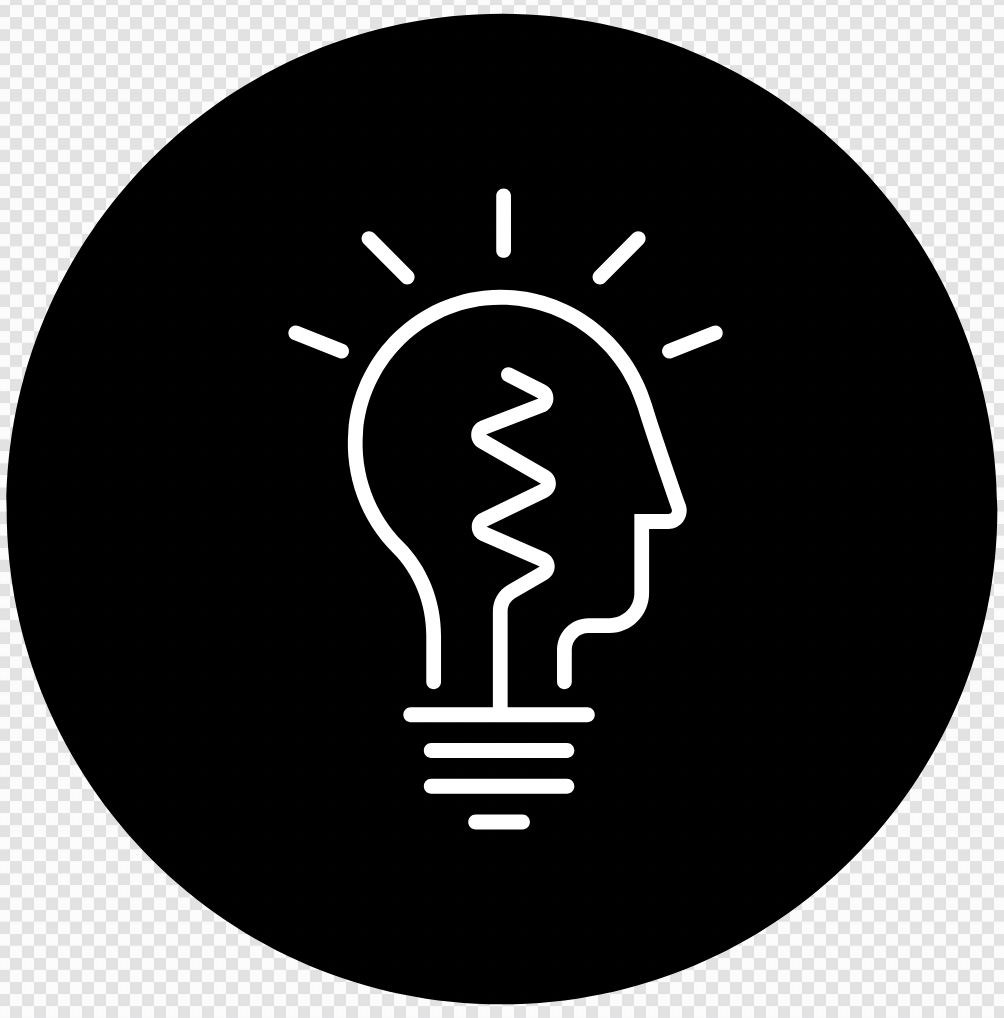 Read Vocabulary
Read Passage
Discuss and Read Question
Body
Why were the children of royal families important?
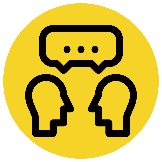 The Royal Family
Children of royal families were important because	 .
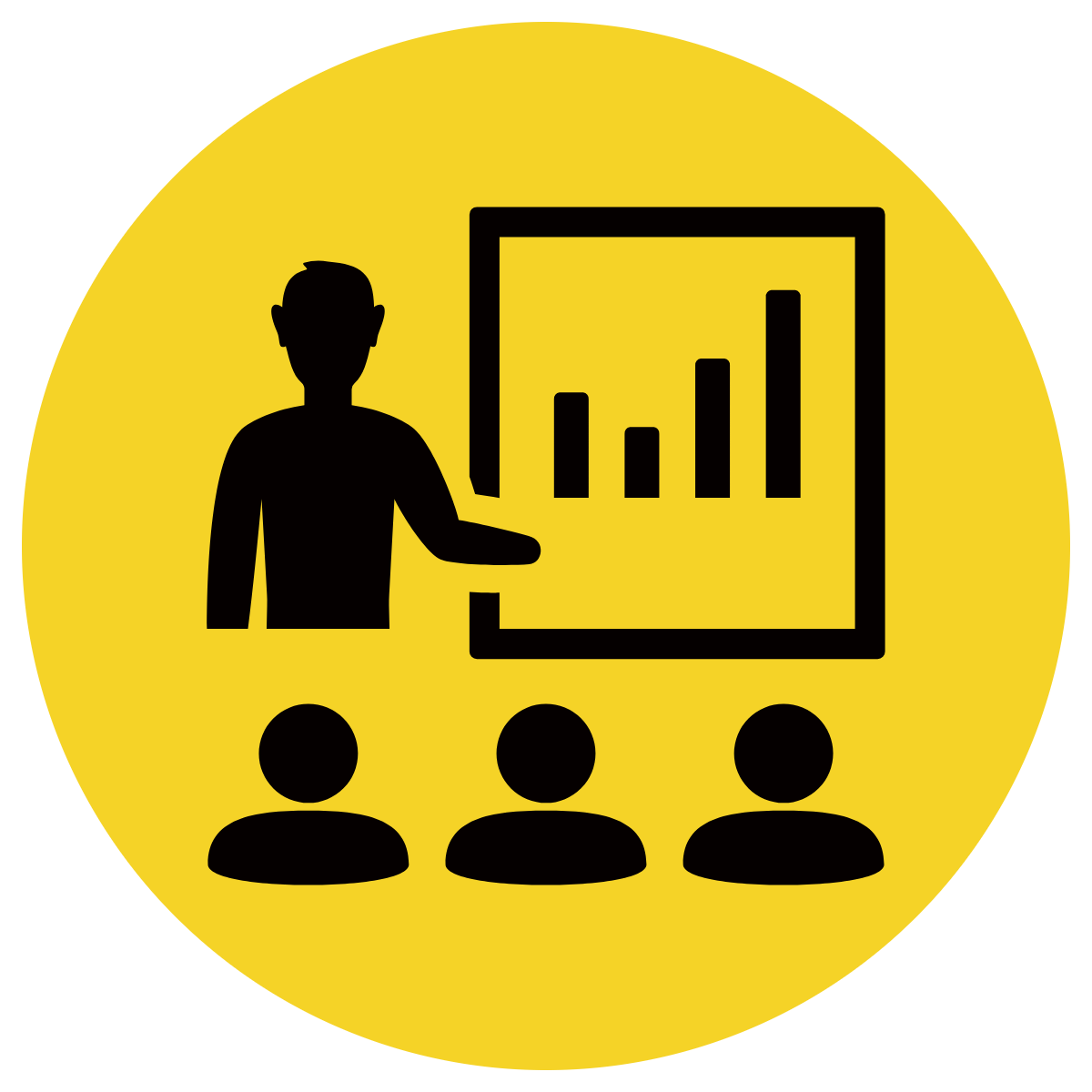 Children of royal families were important because the kingdom was passed on to them when the king or queen died.
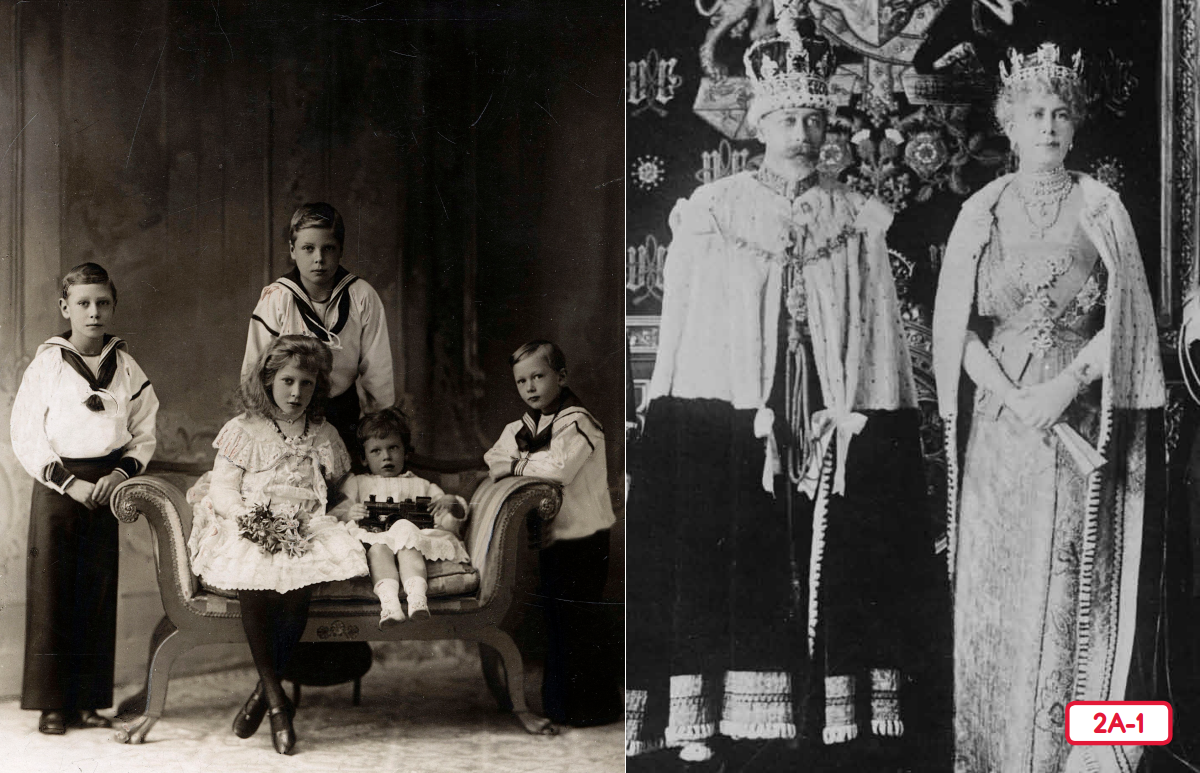 Vocabulary 
advantages (noun) things that are good about a situation
disadvantages (noun) things that are not good about a situation
prosperity (noun) having a lot of money, success or good luck
prosperity (noun) having a lot of money, success or good luck
reign(noun) the period of time when a king or queen ruled
crown prince (noun) the king's oldest son who is next in line to be king
[Speaker Notes: Read from Kings and Queens Read-Aloud Anthology 2A: The Royal Family Page 22]
Pair share and discuss
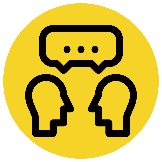 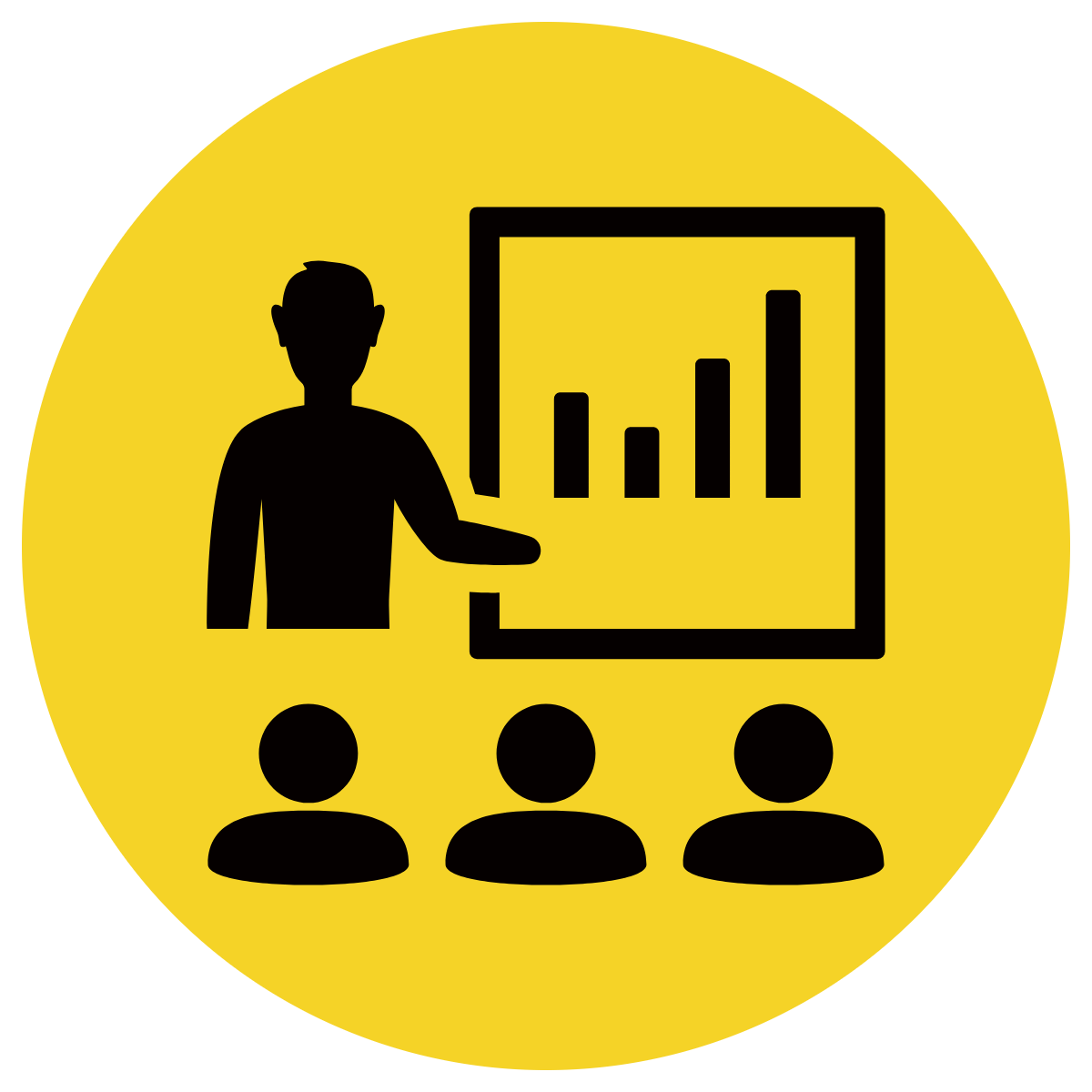 Lesson Closure
Ask question
Discuss answers
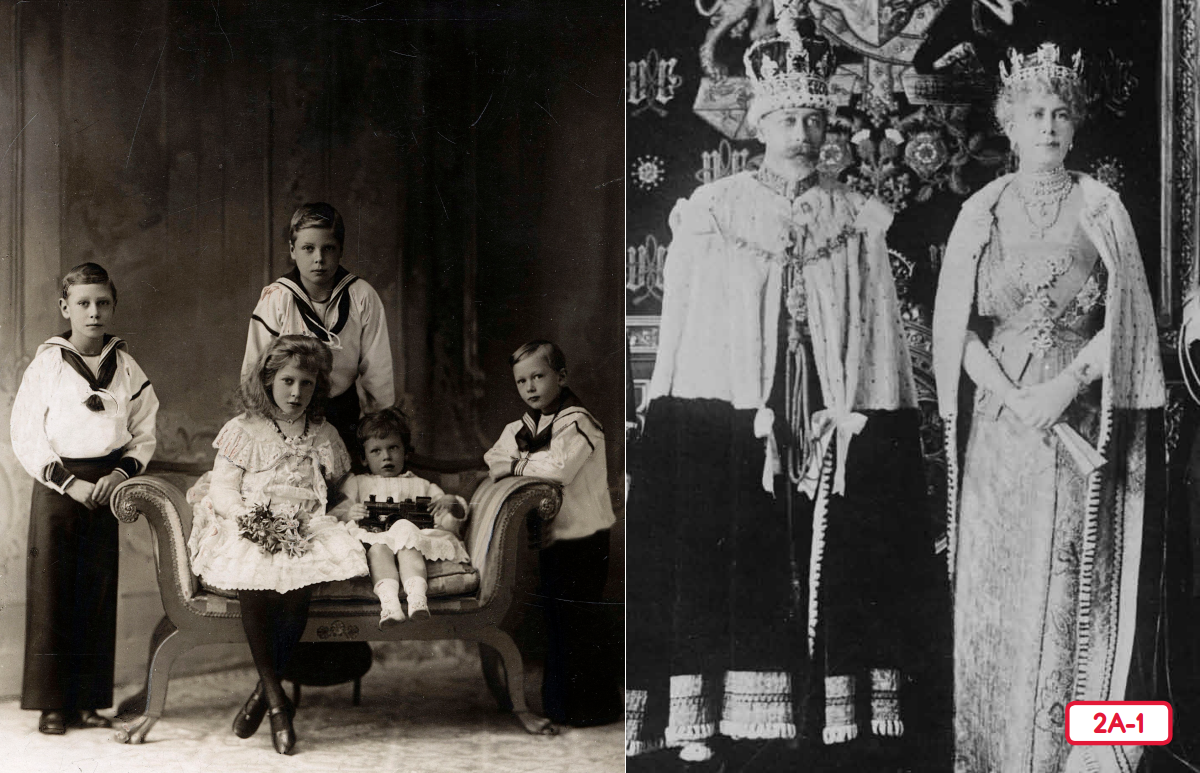 Our Big Question:
What is a royal family?
A royal family is the family of the king and queen. The children in the family are called princes and princesses. The royal children take over ruling the kingdom when the king or queen die.
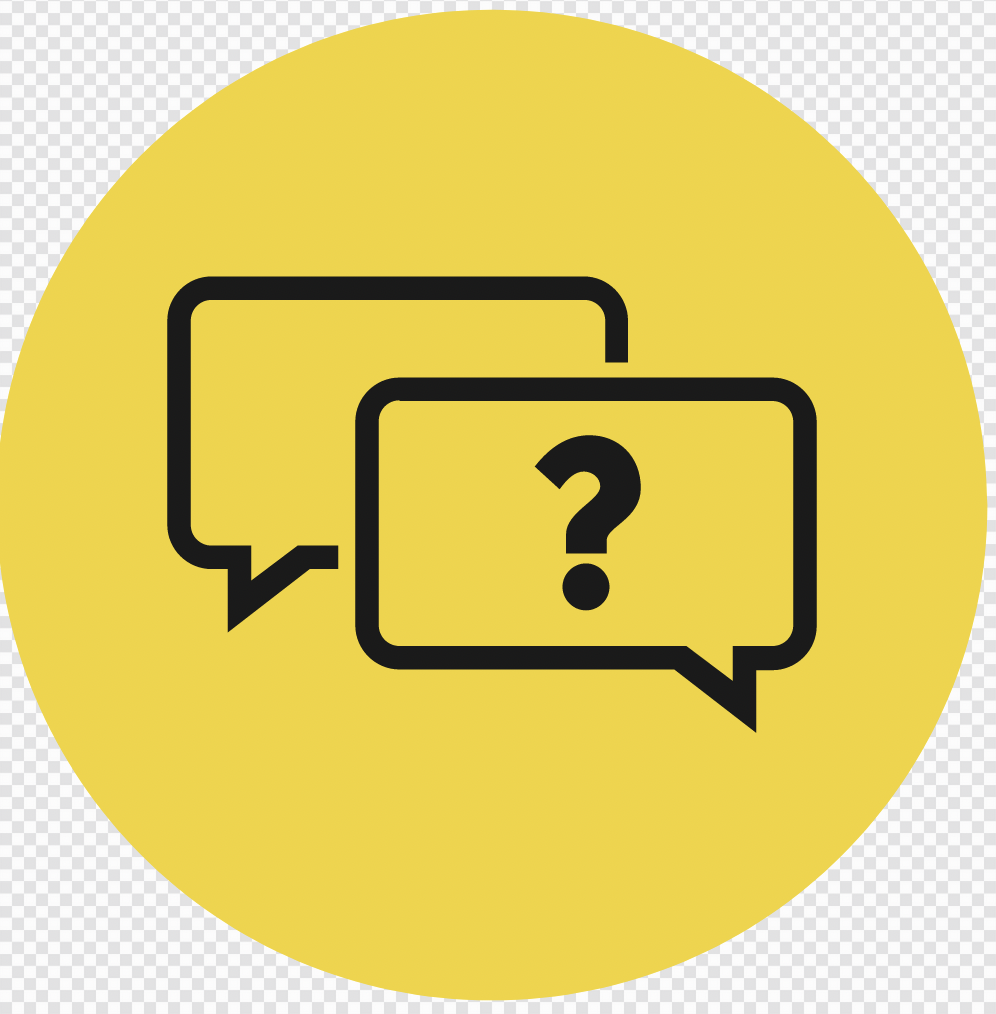 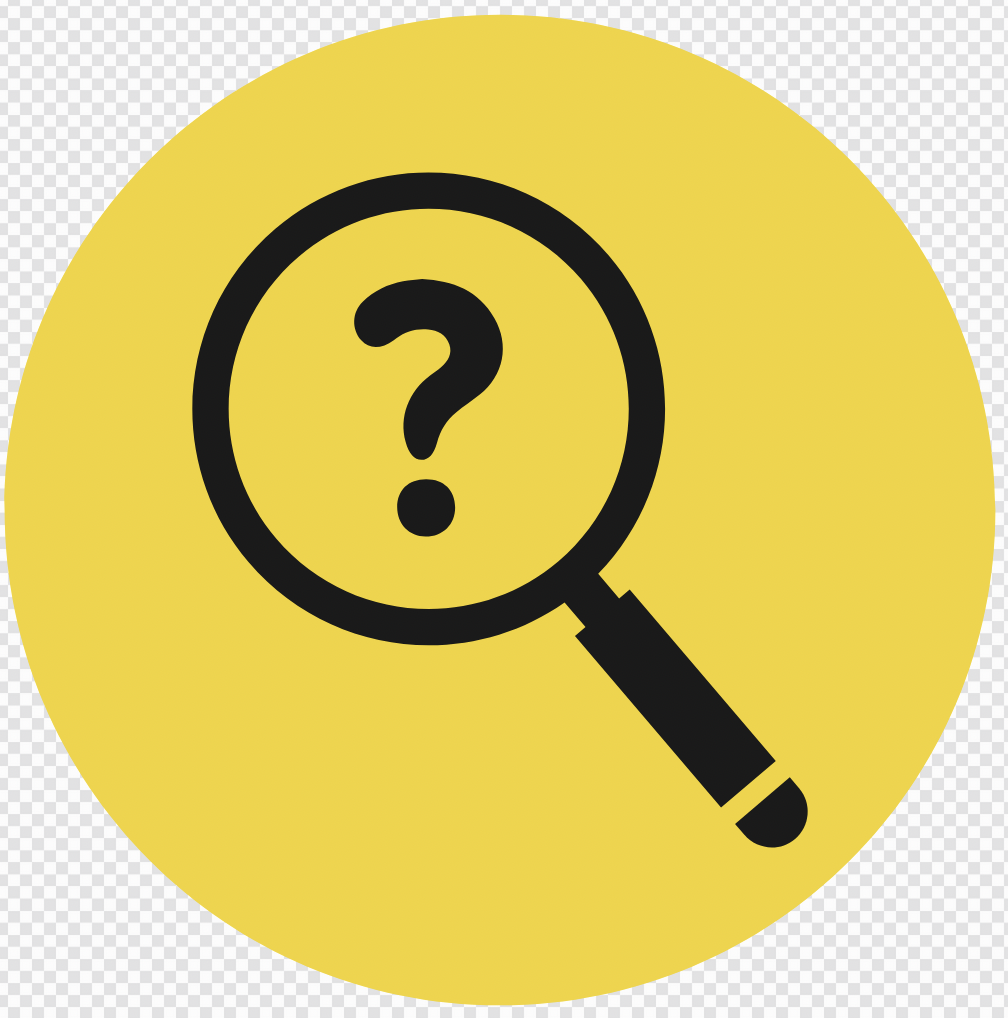 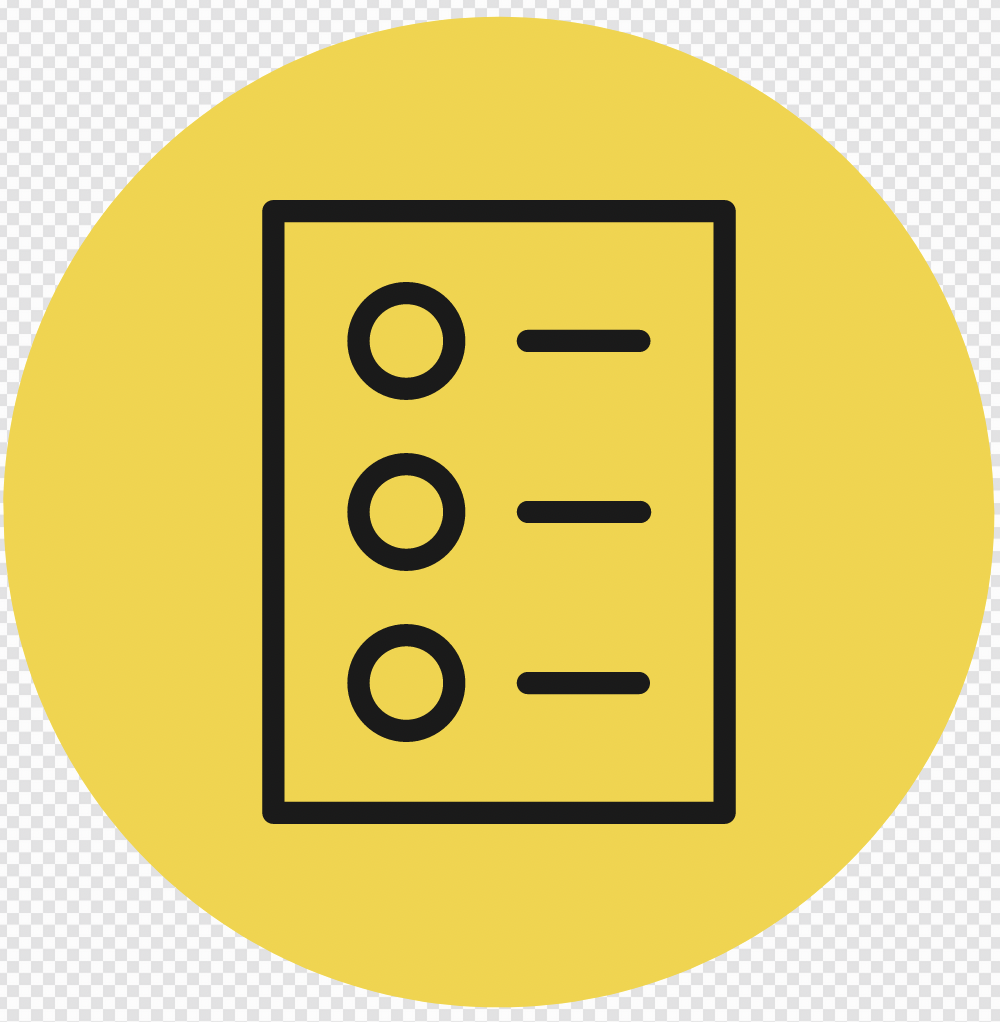 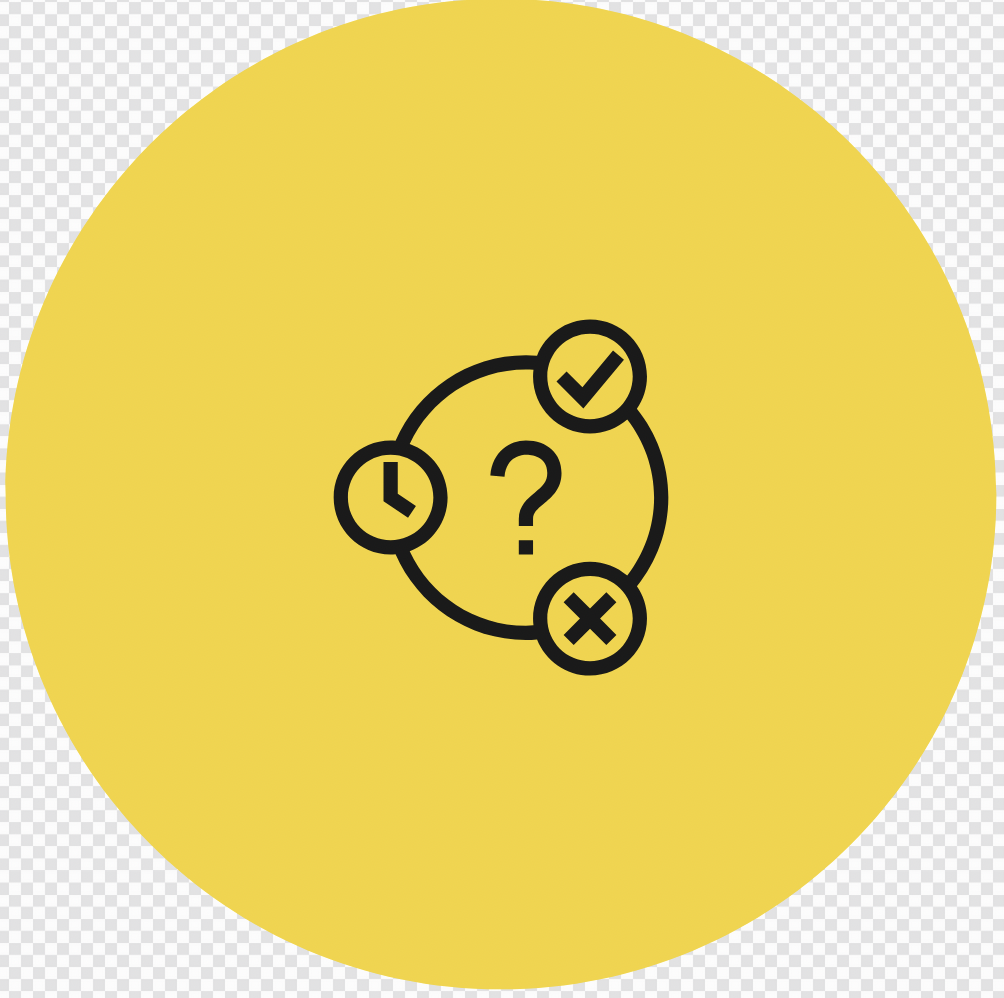 INITIATING QUERIES
SUMMARISING
PREDICTING
FOLLOW-UP QUERIES
[Speaker Notes: Learning Objective: I can describe a royal family. 
INITIATING QUERIES
What have we discussed today?
What was this all about?
What do we know so far?

FOLLOW-UP QUERIES
How does this relate to what we have learnt before?

SUMMARISING
What are some advantages and disadvantages about being in the royal family?

PREDICTING
What do you think we will be learning about next lesson?]
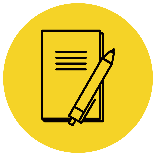 In your workbook
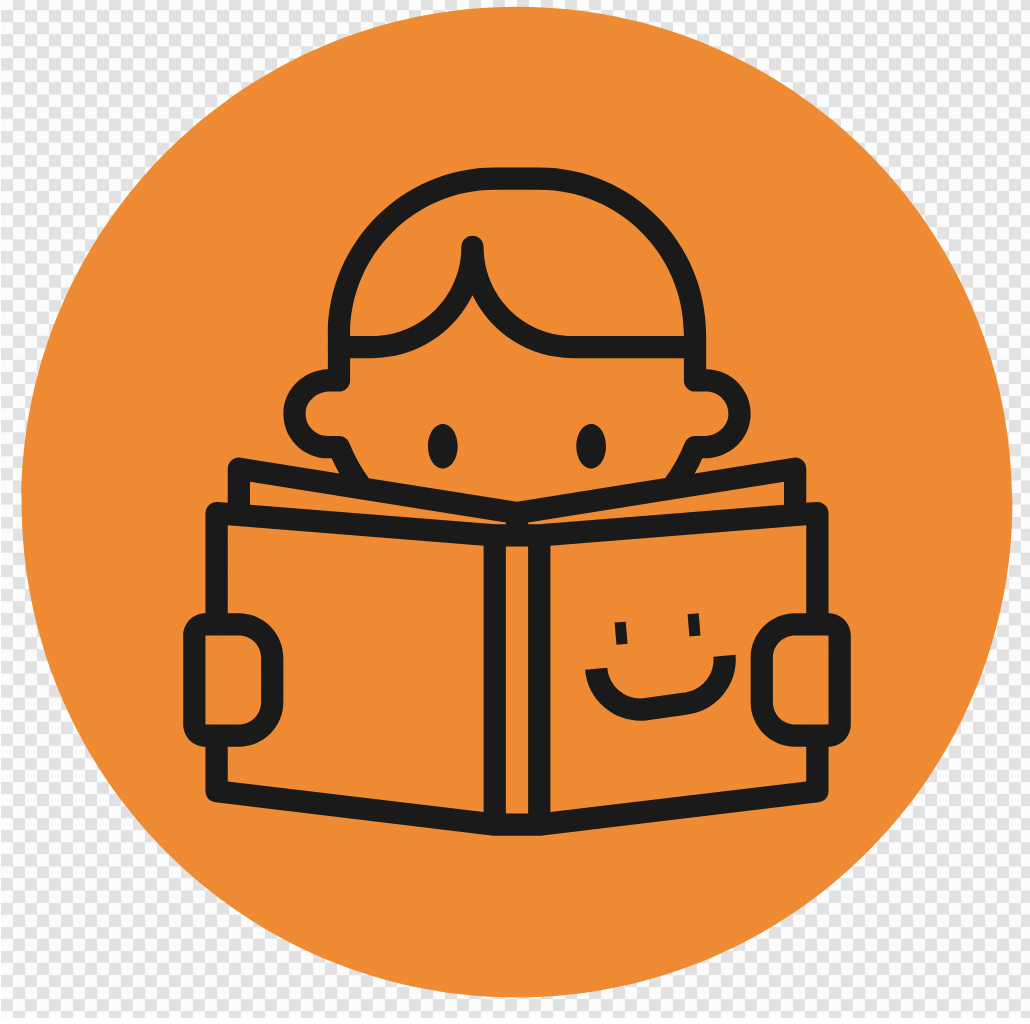 Activity
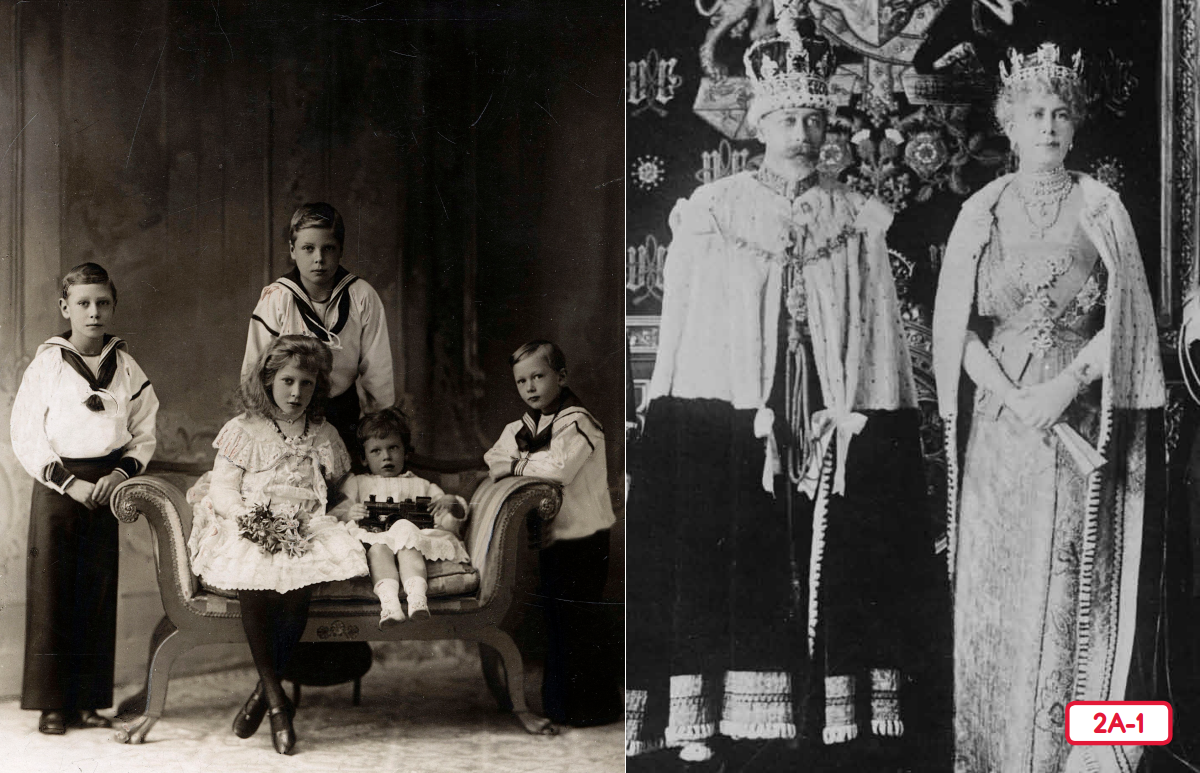 Writing statements and questions
Look at the picture
Write a statement based on the picture prompt. 
Remember: a statement starts with a capital letter, ends with a full stop and tells your reader something.
The princess is holding ___________________________________. 

The king is wearing _______________________________________. 

The queen has ___________________________________________.
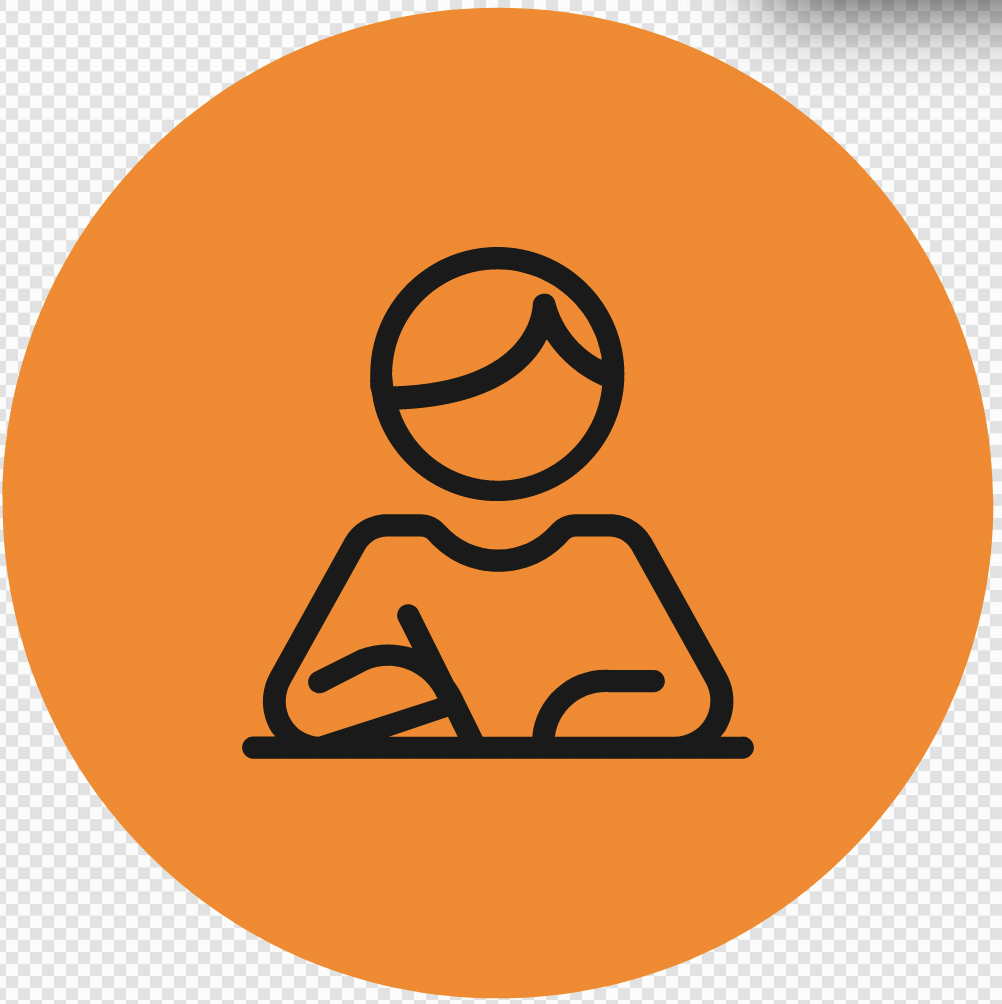 [Speaker Notes: Statements are sentences that tell you an idea. They start with a capital letter and end with a full stop. 

A question is a sentence that asks us something. They start with a capital letter and end with a question mark. They often begin with what, when, how, why, who, do, can or where.]
Lesson 4
The Royal Family Part 2
The Big Question: What makes a royal family successful?
Vocabulary
prosperity
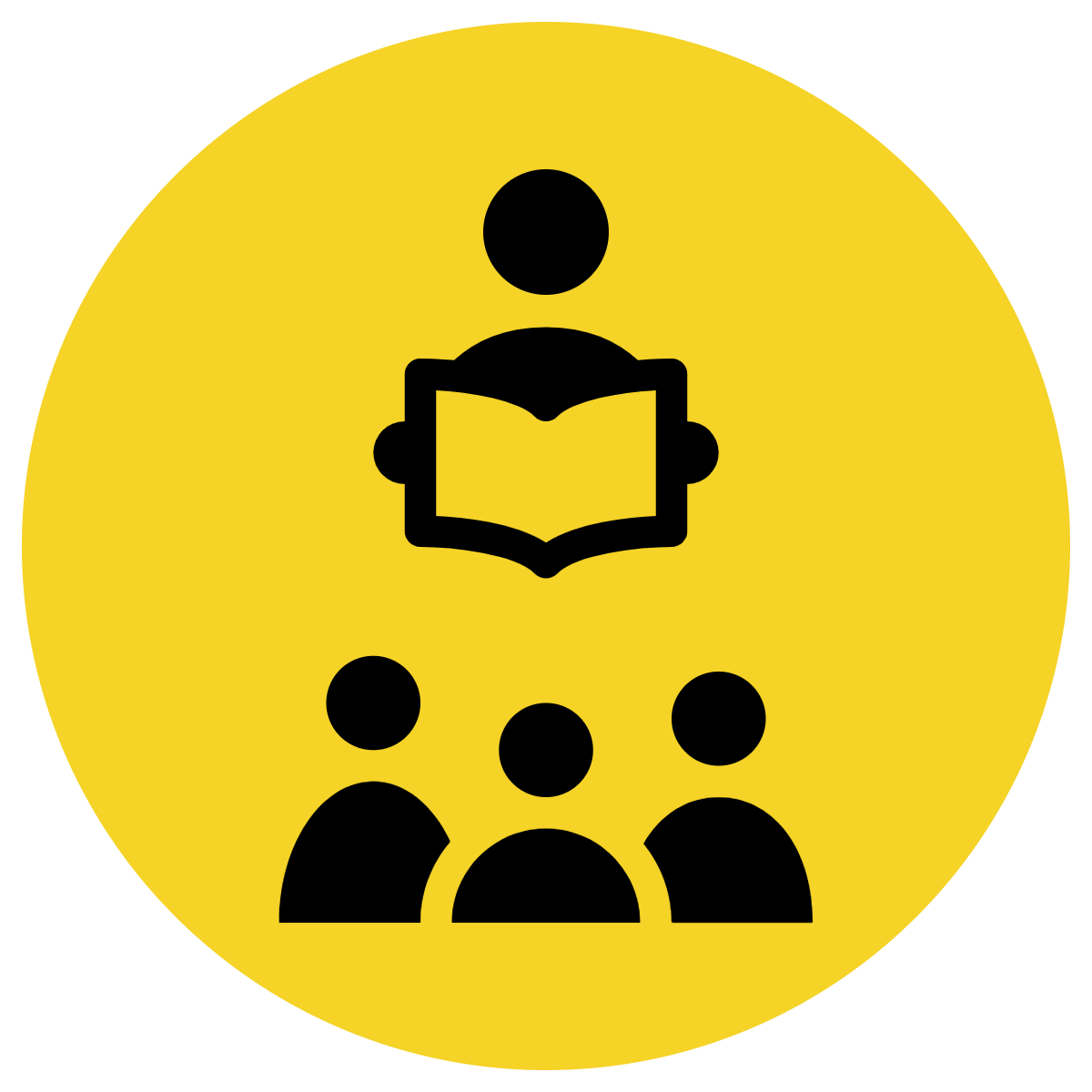 Track with me
Vocabulary
Read with me
Choral Reversal
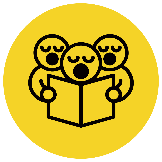 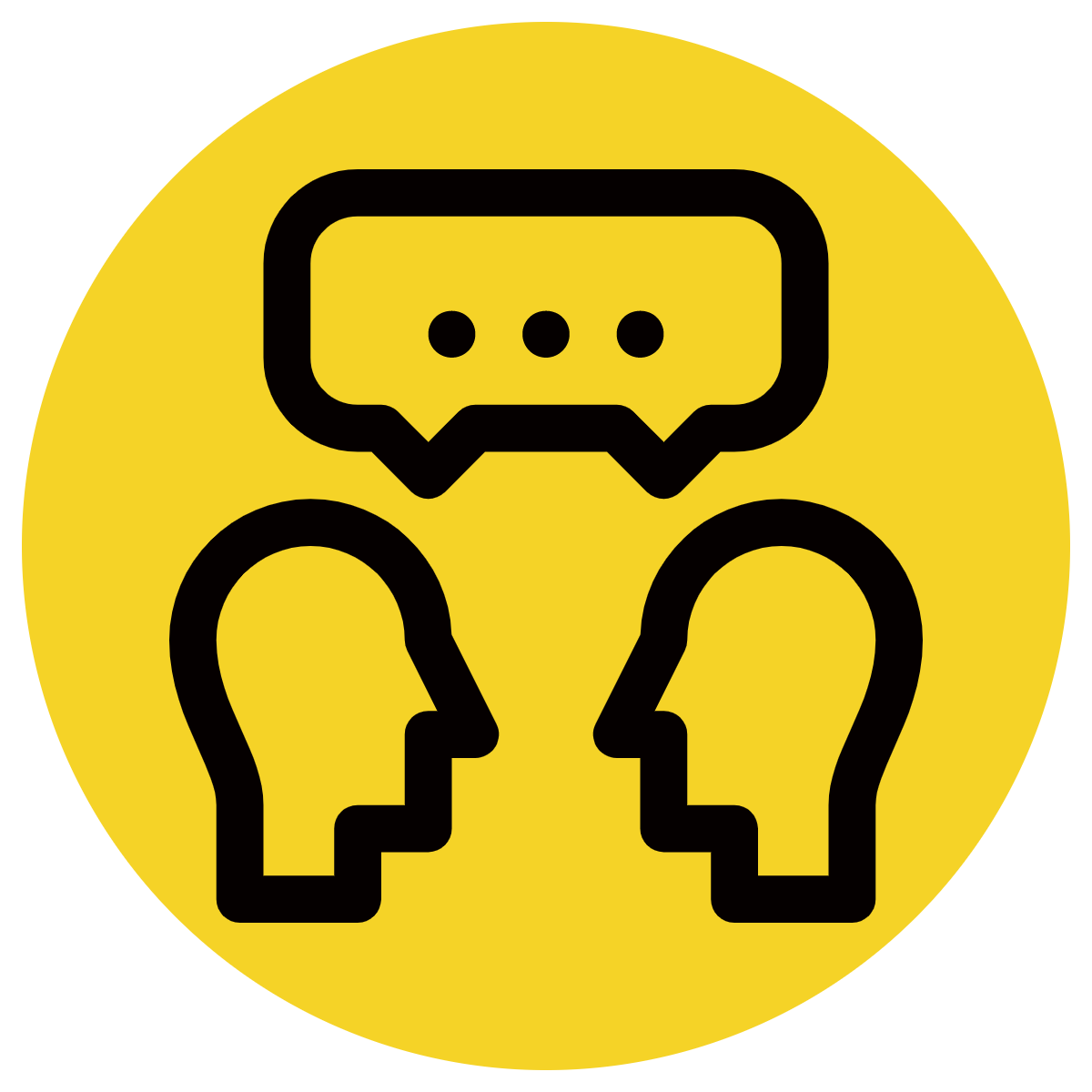 Read to your partner
definition:
Prosperity means having a lot of money, success, or good luck.
Why is this picture an example/not an example of prosperity? How do you know?
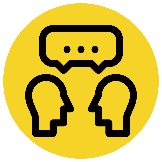 Vocabulary
is/is not an example of prosperity because  	               .
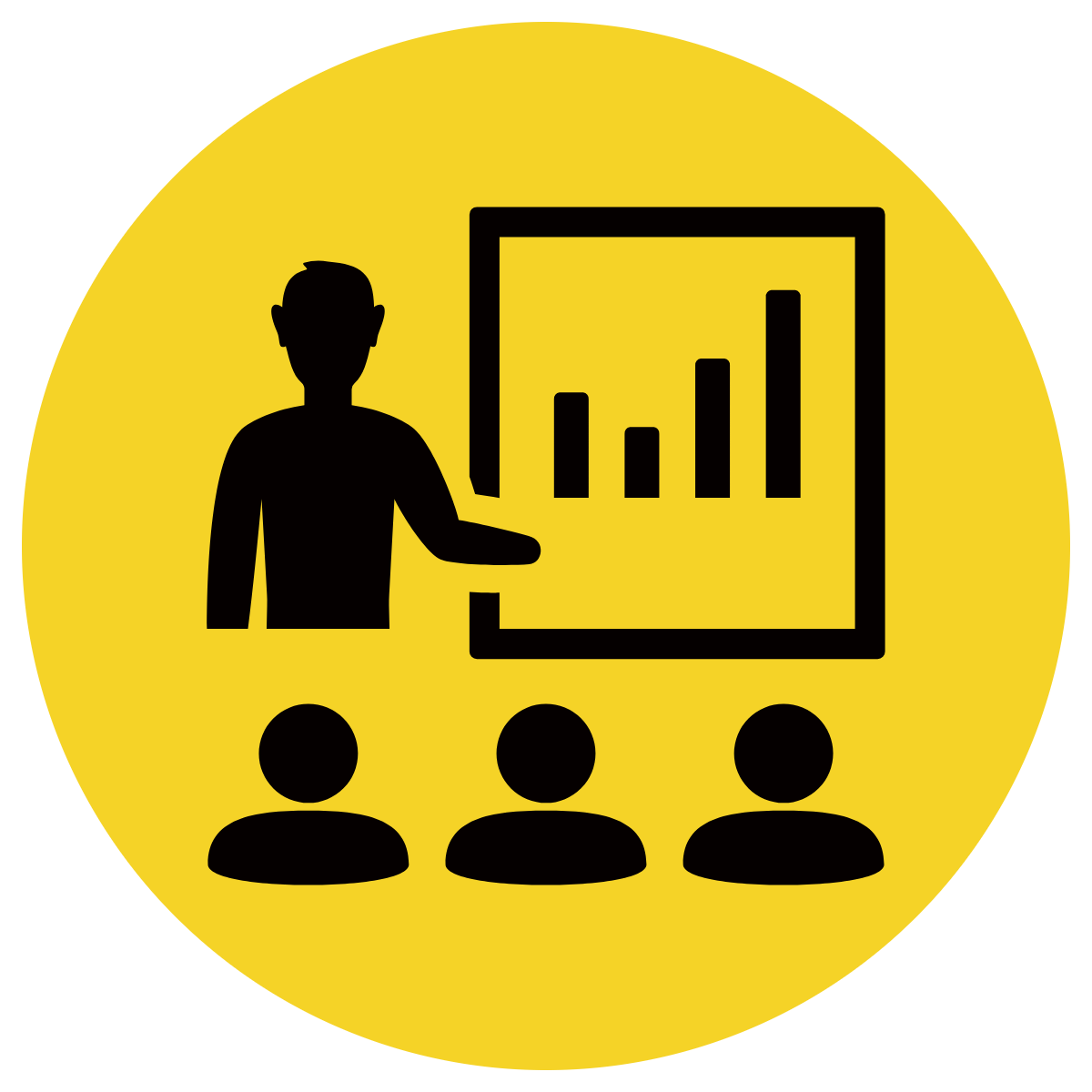 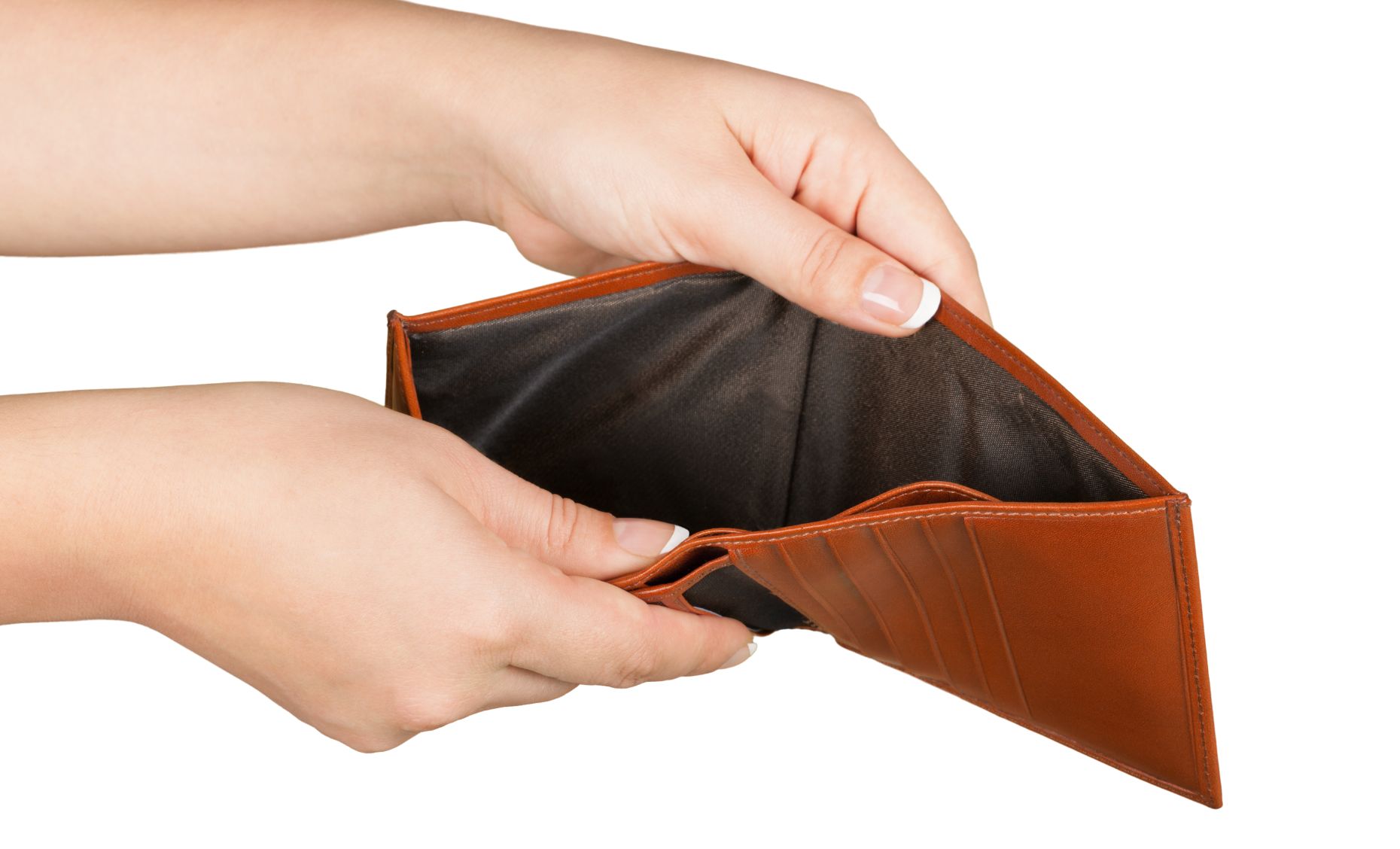 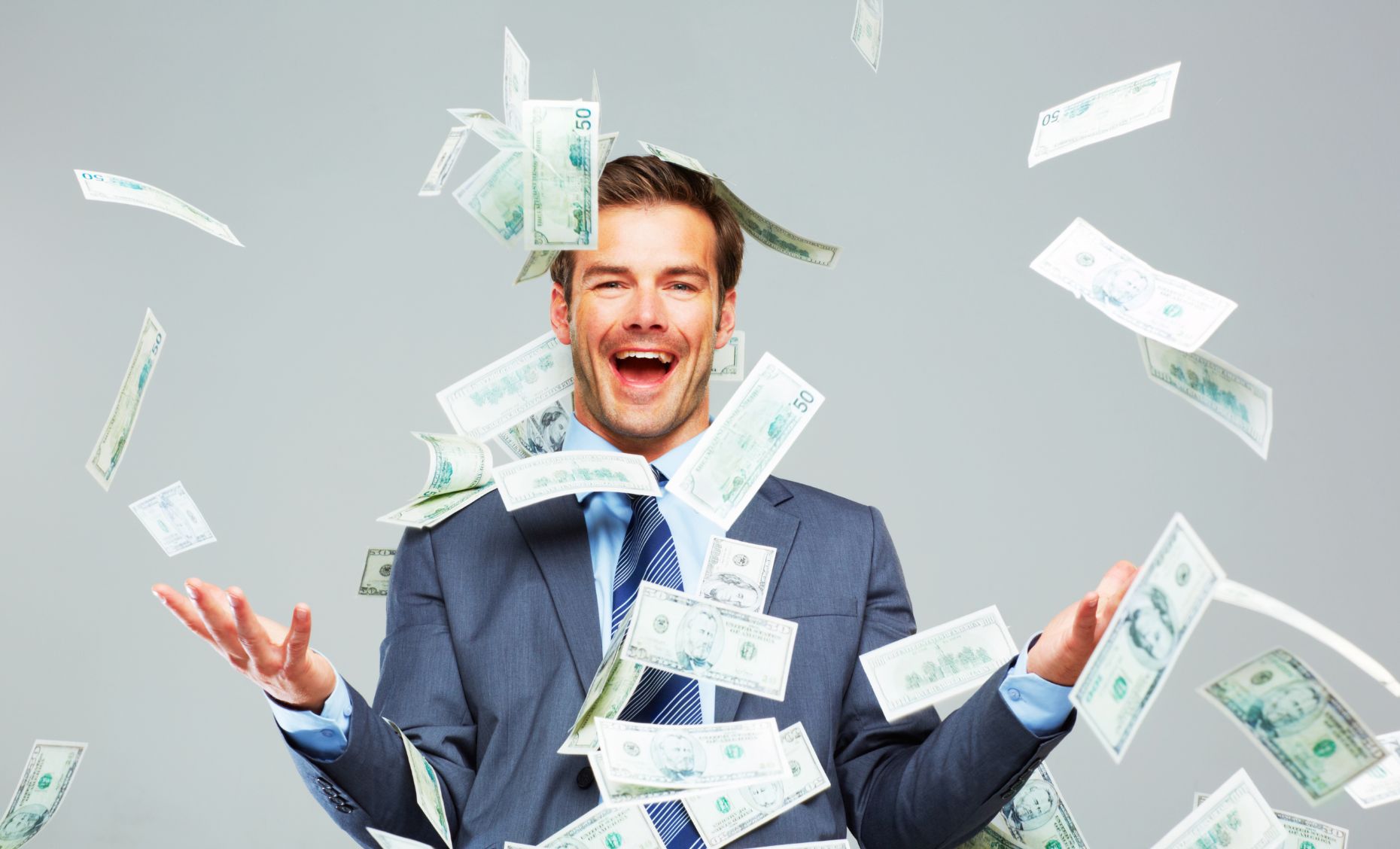 prosperity
not prosperity
[Speaker Notes: Junior - I do]
Why is this picture an example/not an example of prosperity? How do you know?
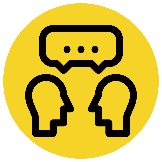 Vocabulary
is/is not an example of prosperity because  	               .
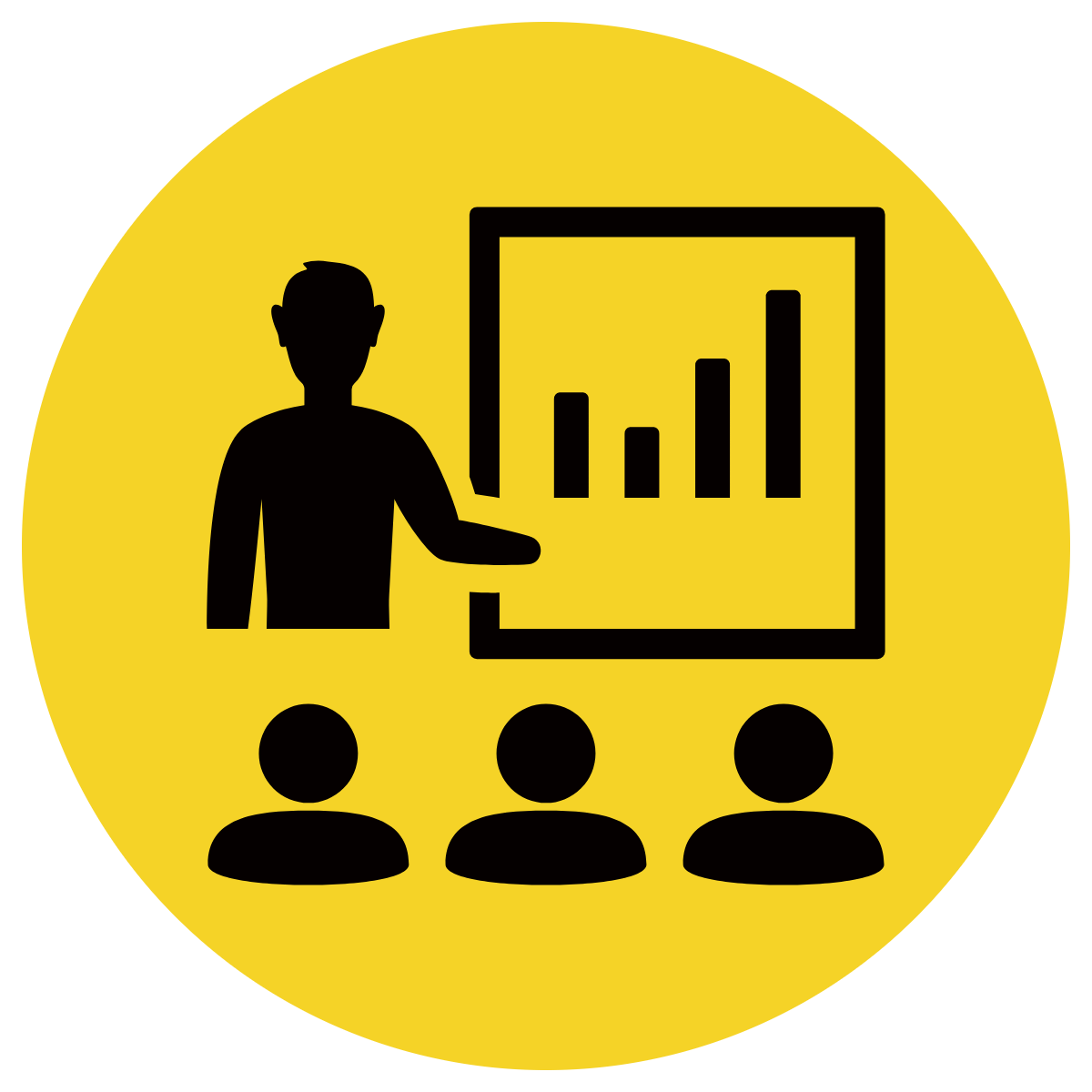 Example or Non-Example?
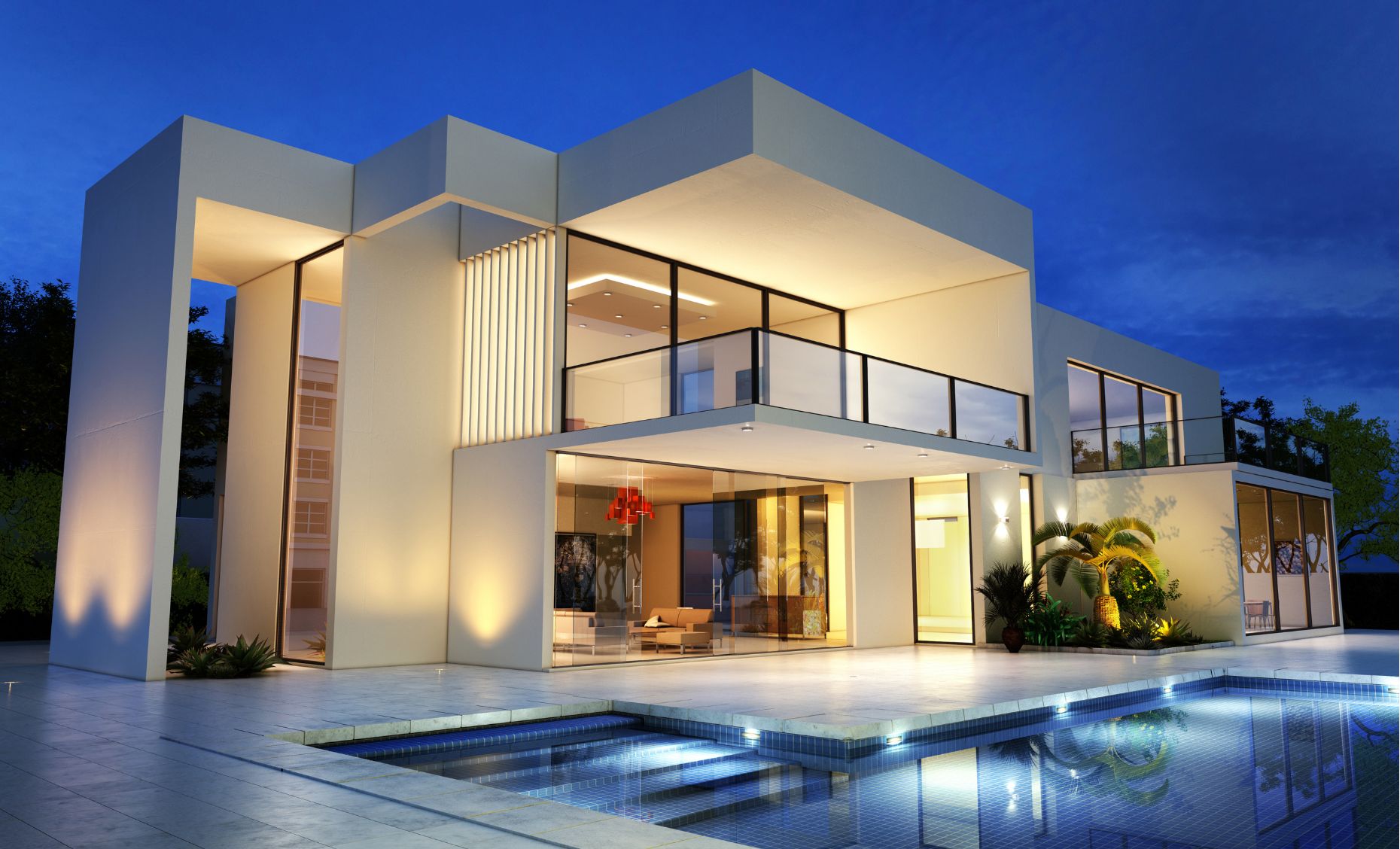 [Speaker Notes: Junior – We Do]
Why is this picture an example/not an example of prosperity? How do you know?
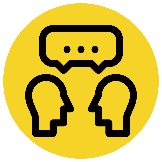 Vocabulary
is/is not an example of prosperity because  	               .
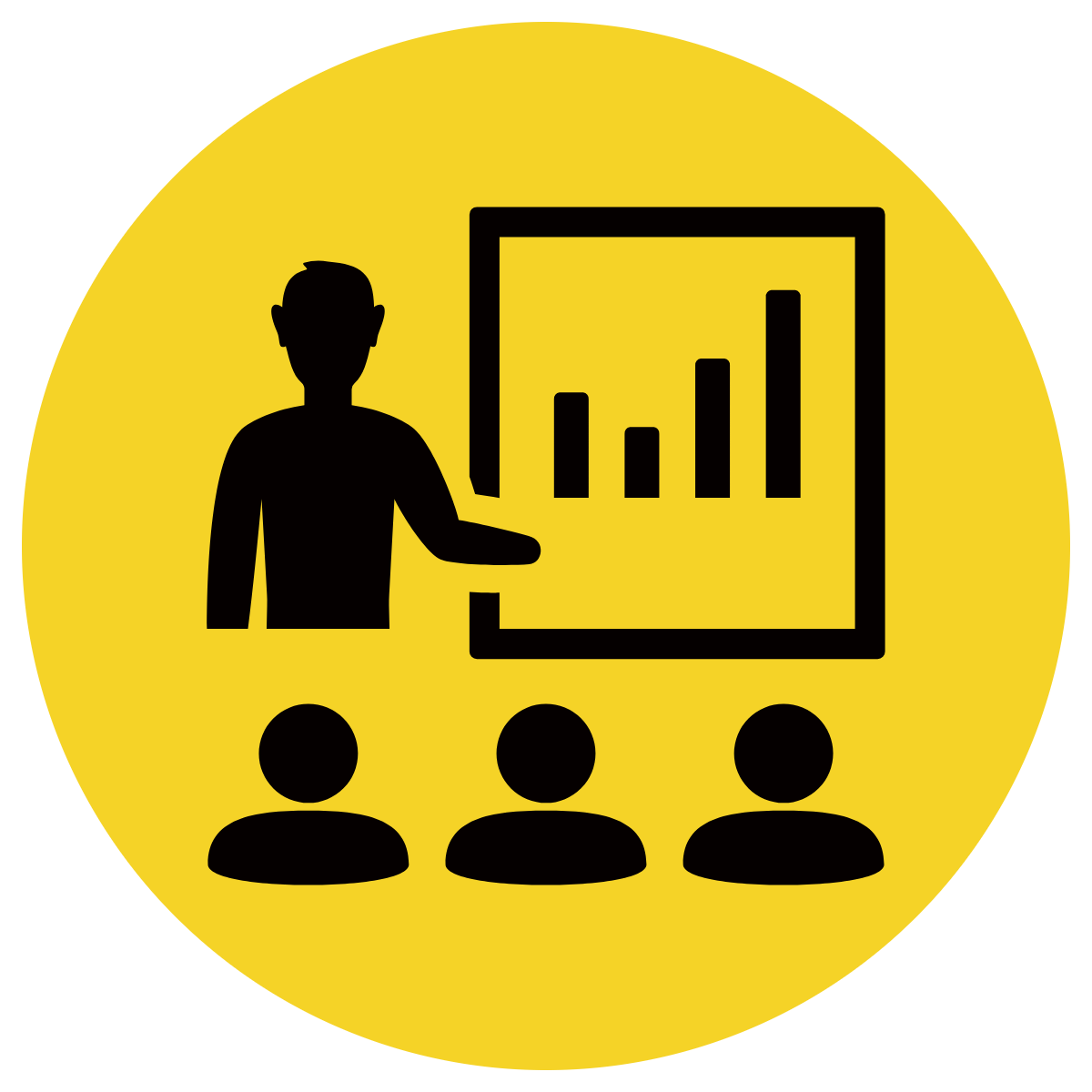 Example or Non-Example?
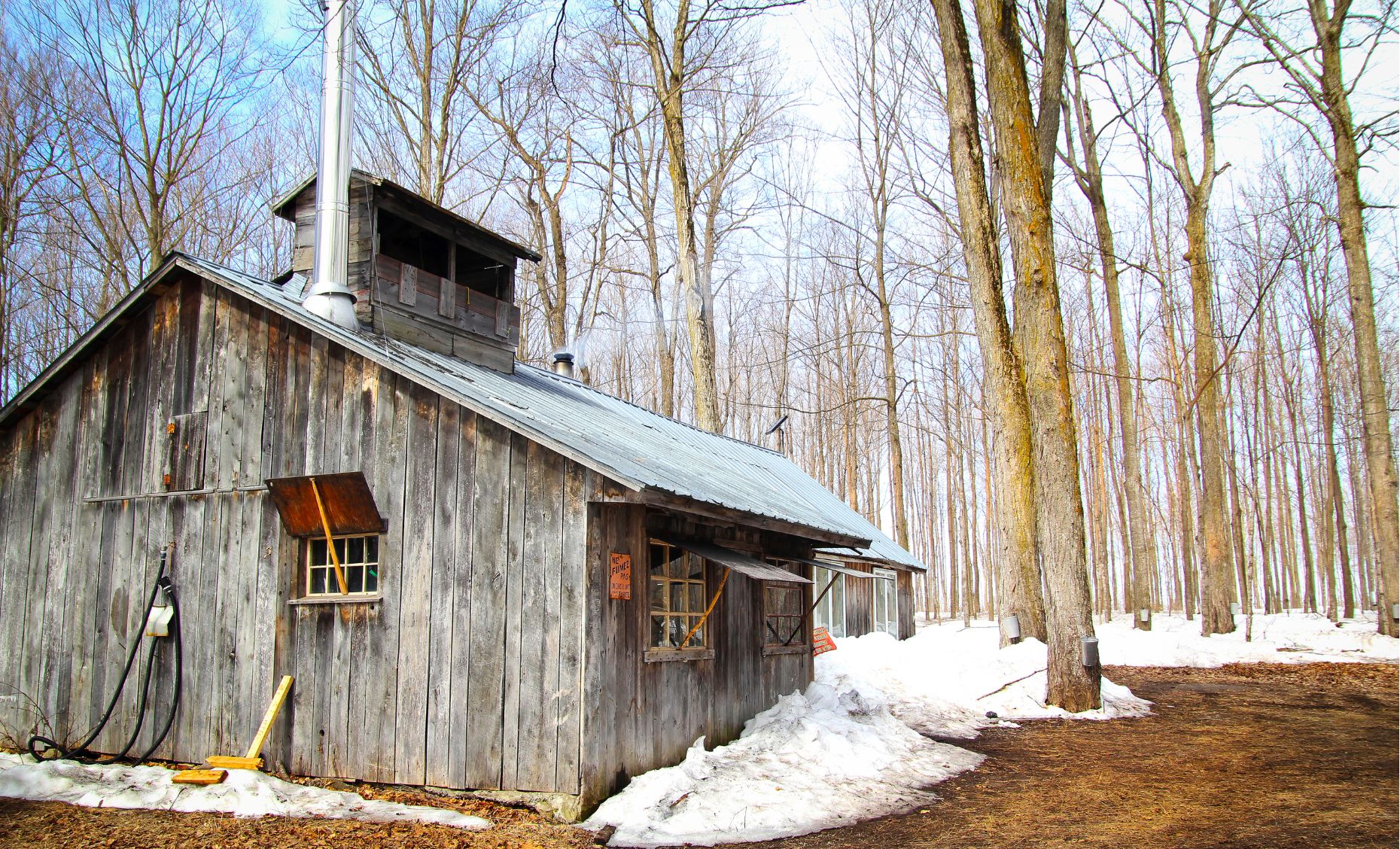 [Speaker Notes: Junior – We Do]
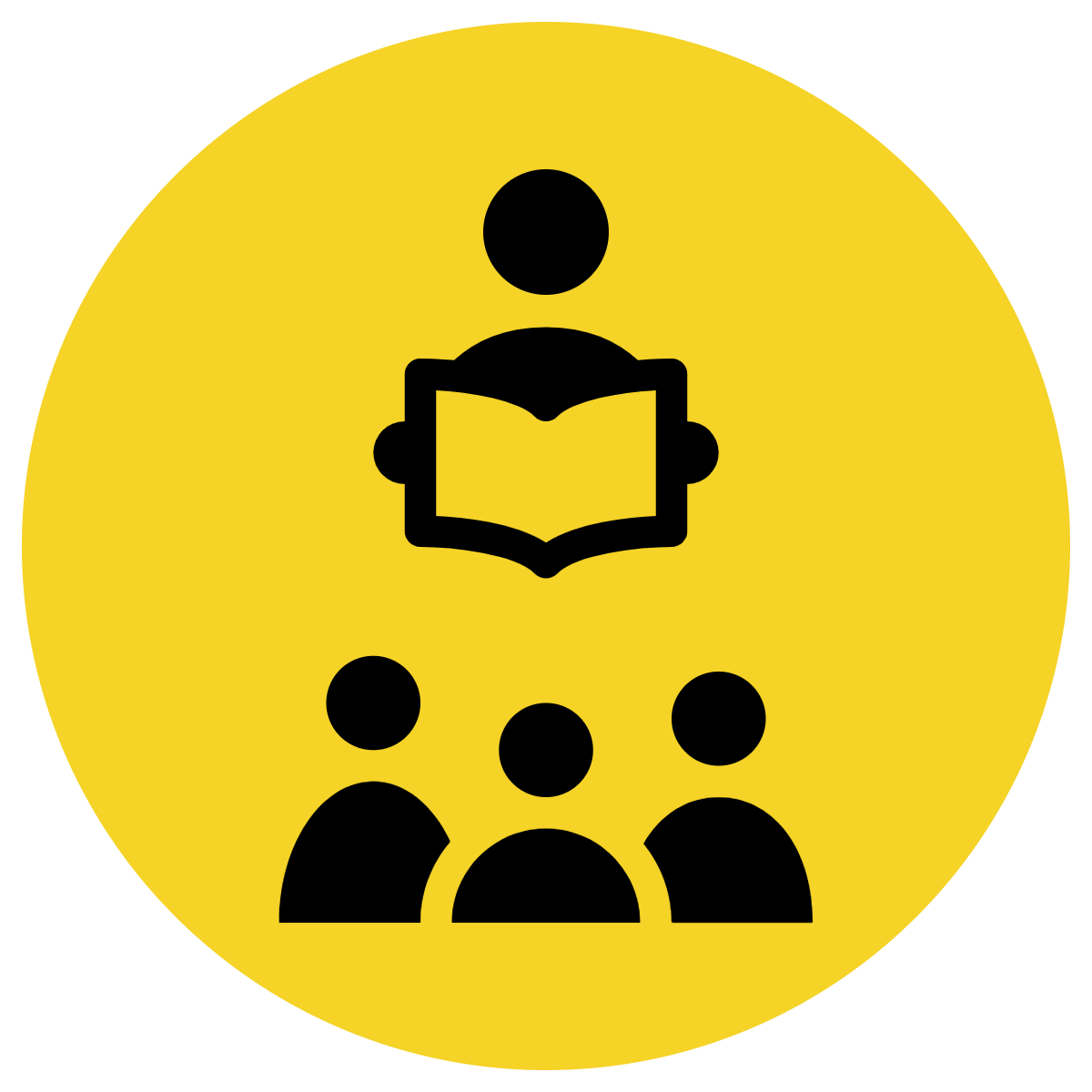 Track with me
Vocabulary
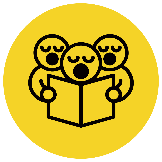 Read with me
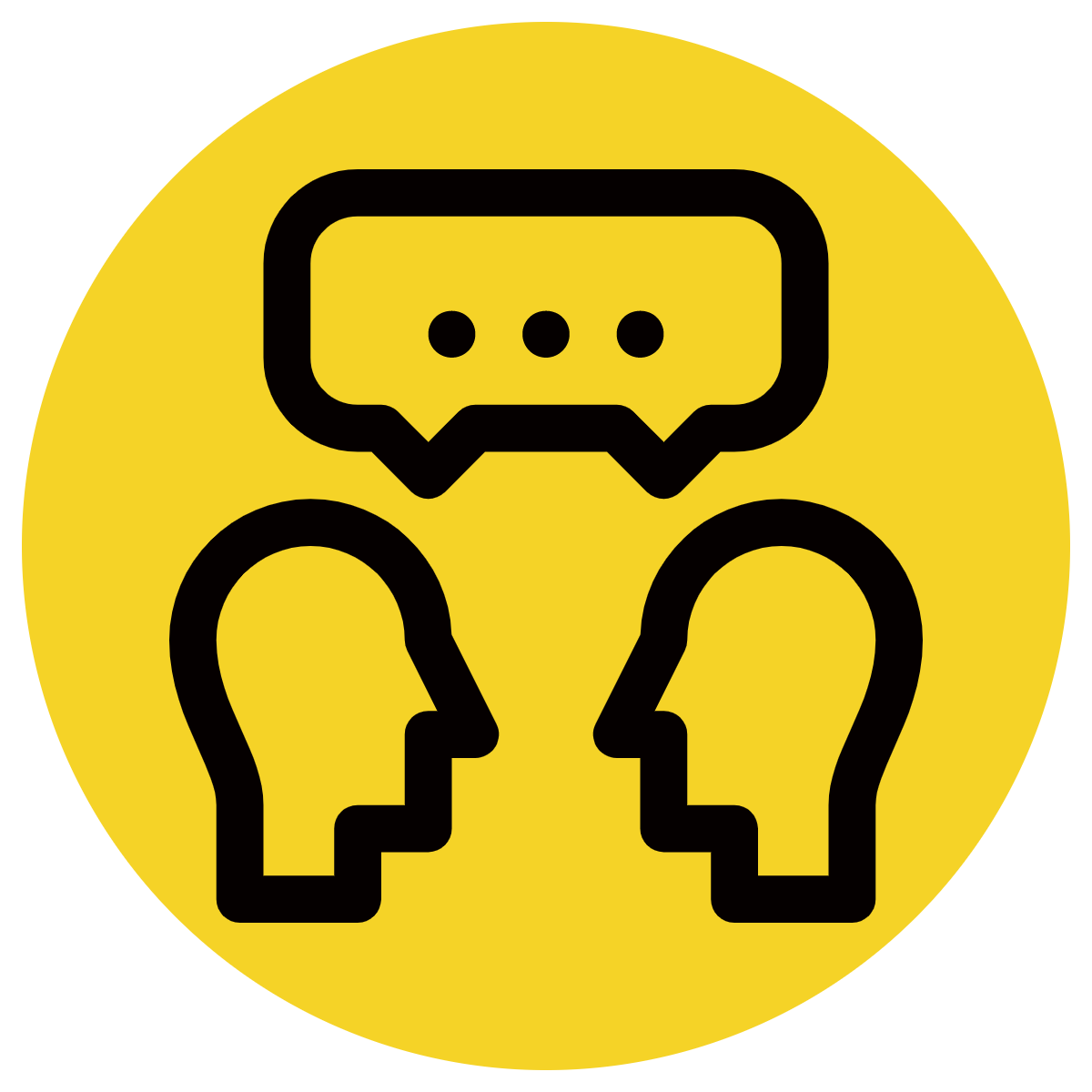 Read to your partner
sentence:
The kingdom enjoyed peace and prosperity.
[Speaker Notes: *vocab word in red
simple]
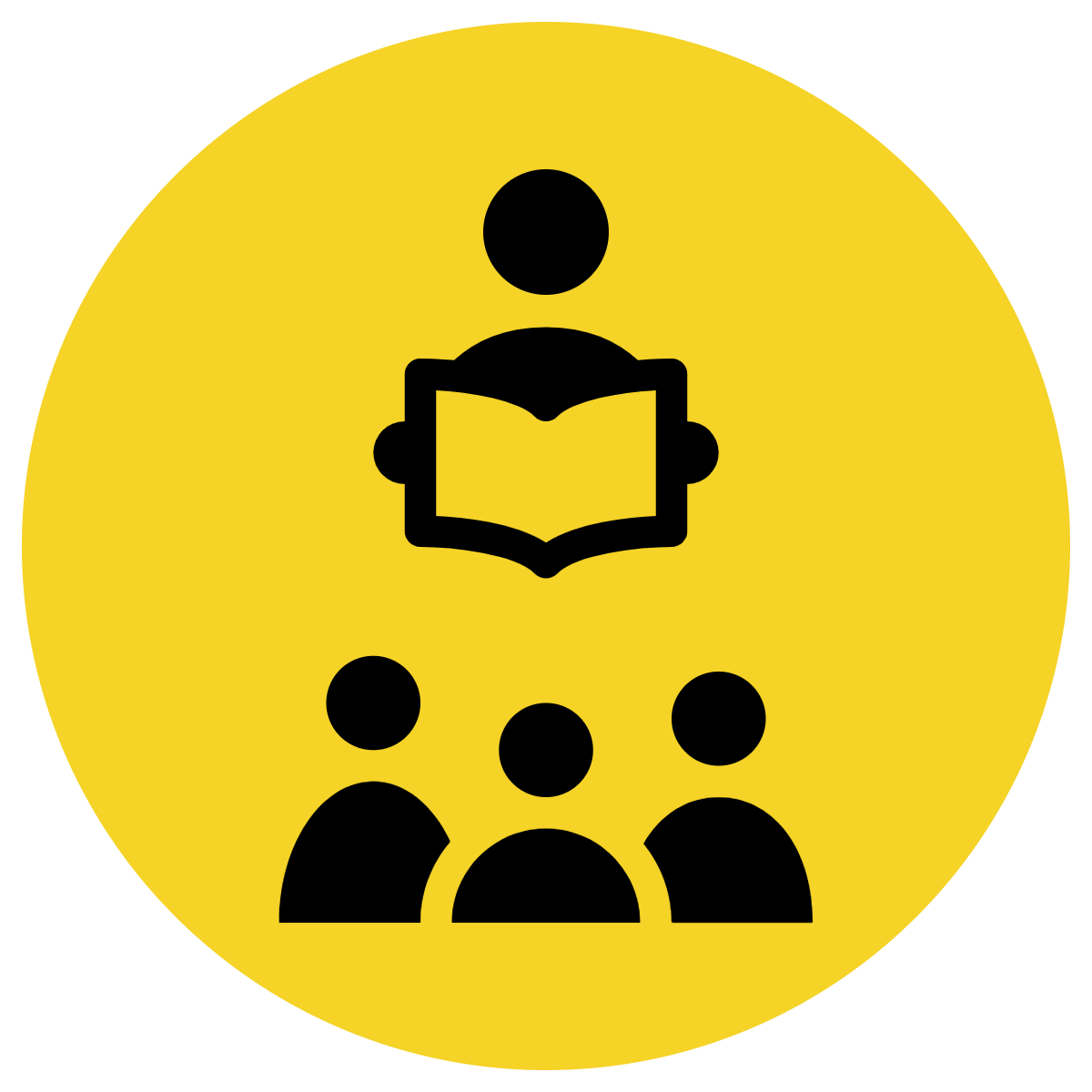 Track with me
Vocabulary
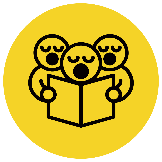 Read with me
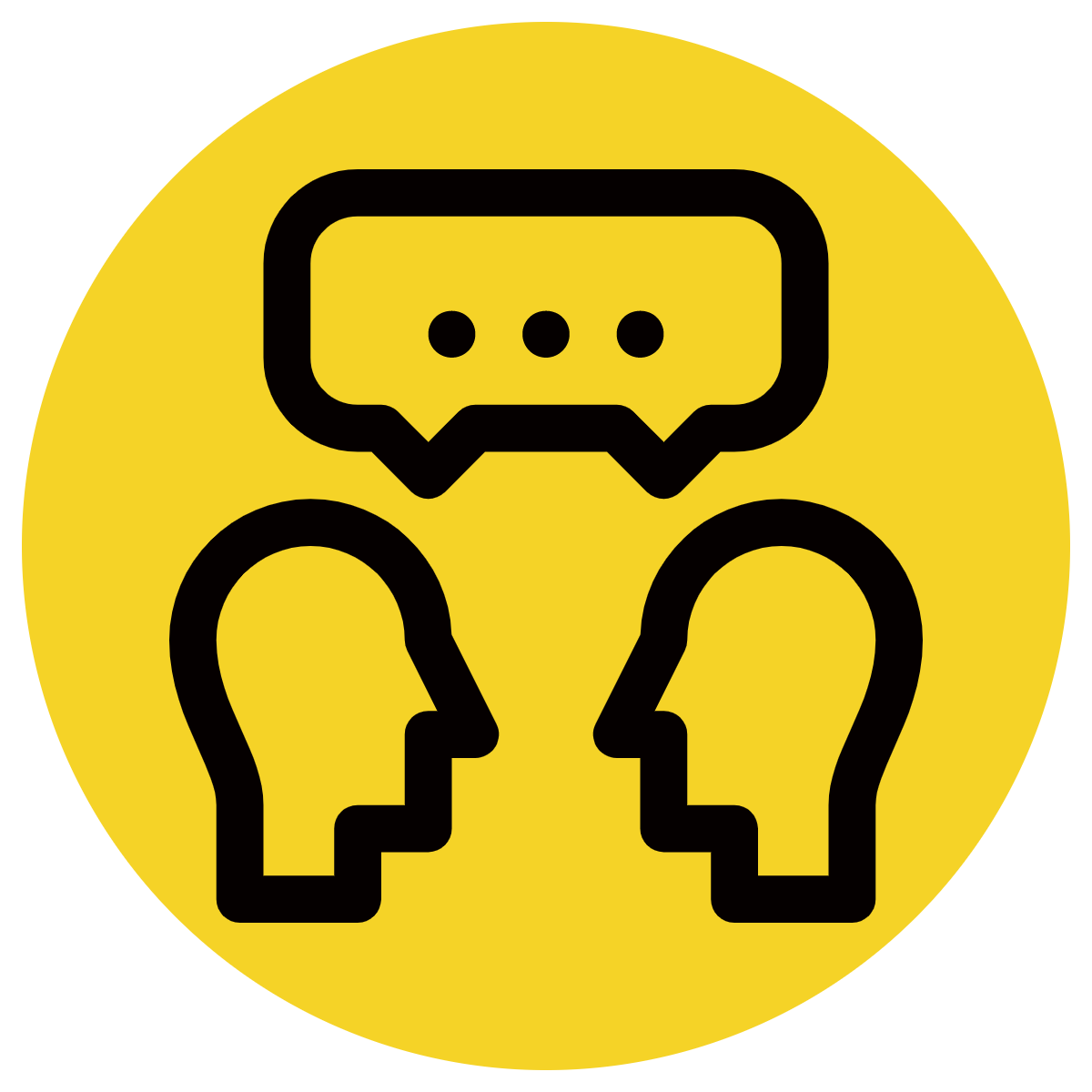 Read to your partner
sentence:
The farmers had a good harvest, so the village experienced prosperity.
[Speaker Notes: *vocab word in red
compound]
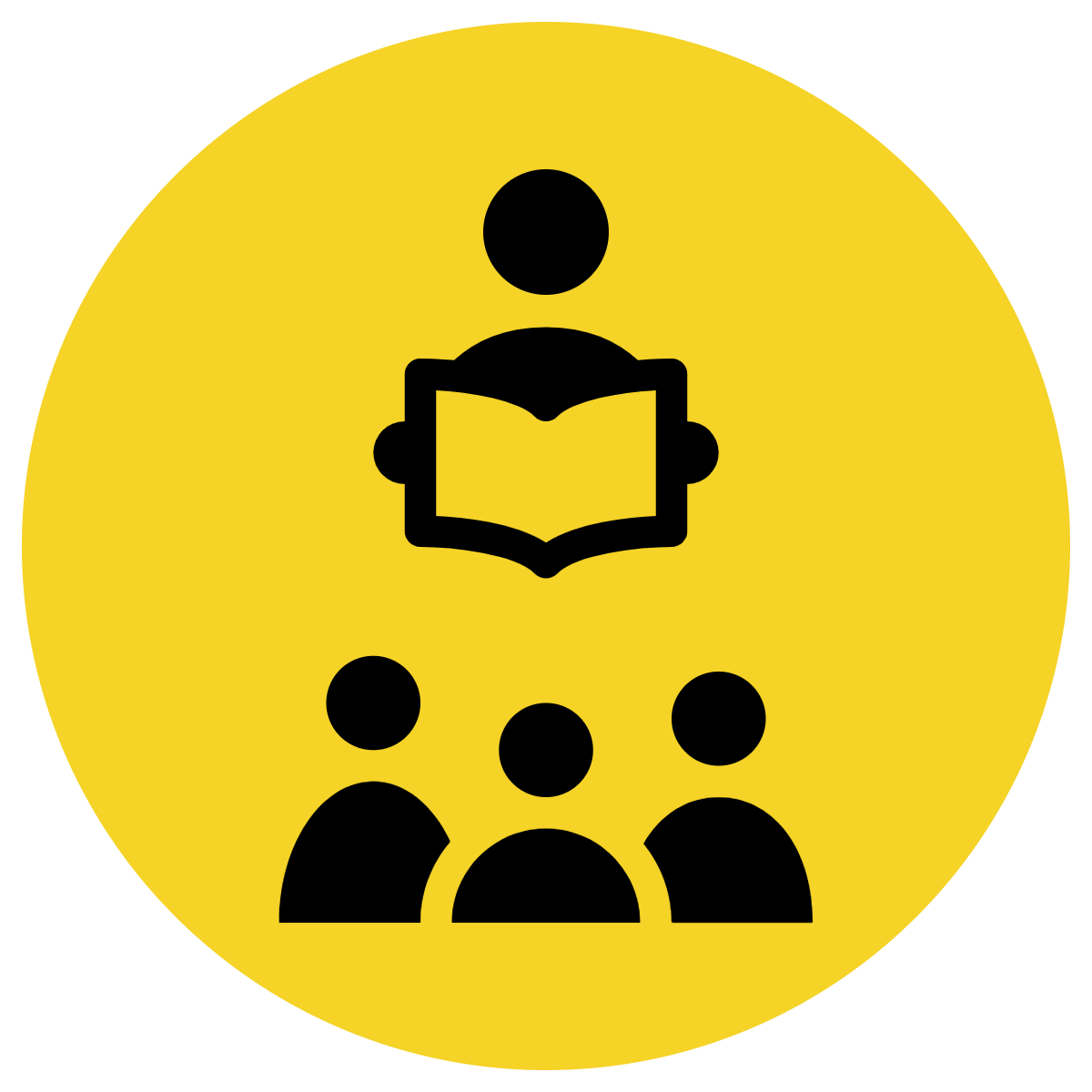 Track with me
Vocabulary
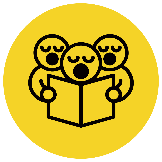 Read with me
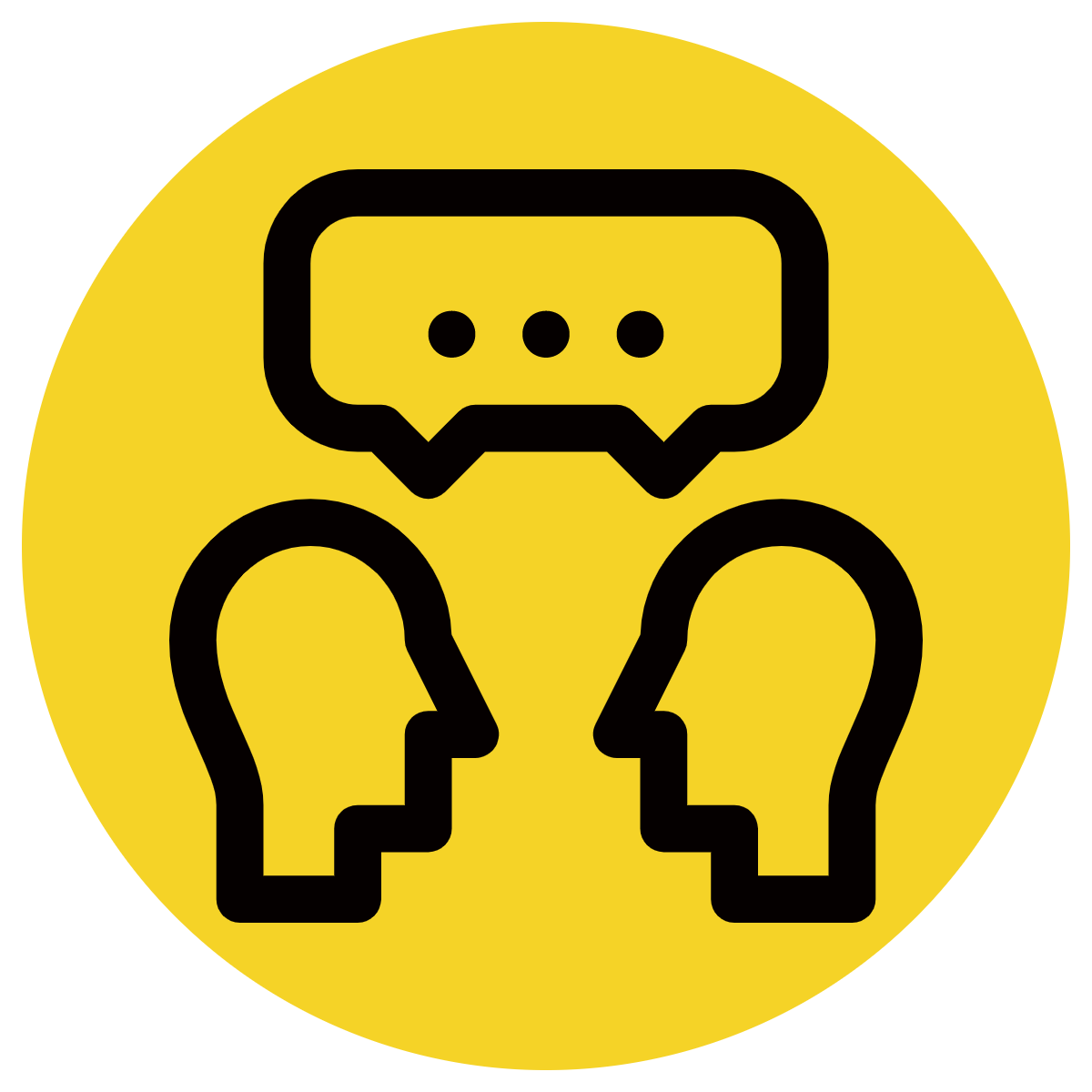 Read to your partner
sentence:
As the community helped each other, they learned that true prosperity was about kindness.
[Speaker Notes: *vocab word in red
complex]
Why is this picture an example/not an example of prosperity? How do you know?
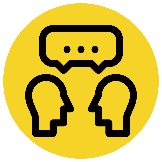 Vocabulary
is/is not an example of prosperity because  	               .
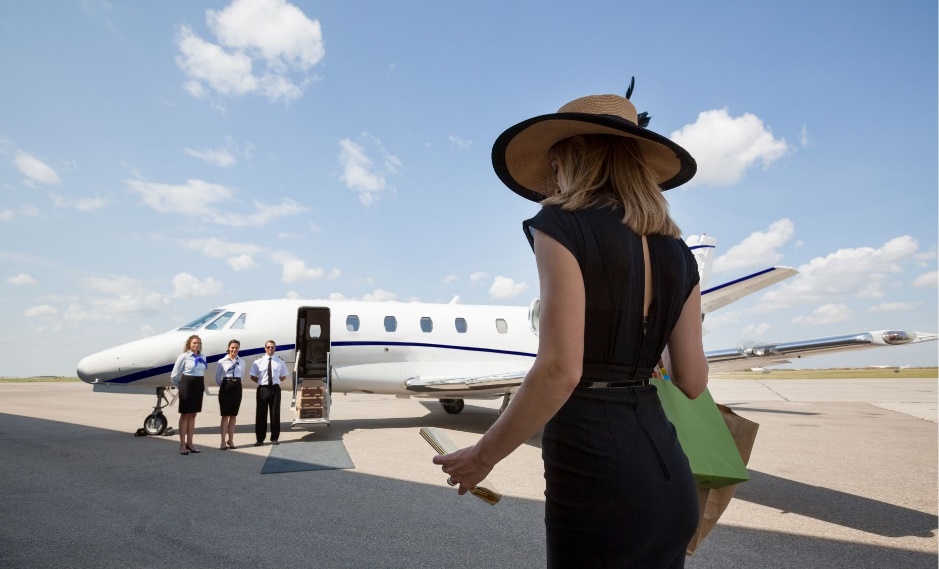 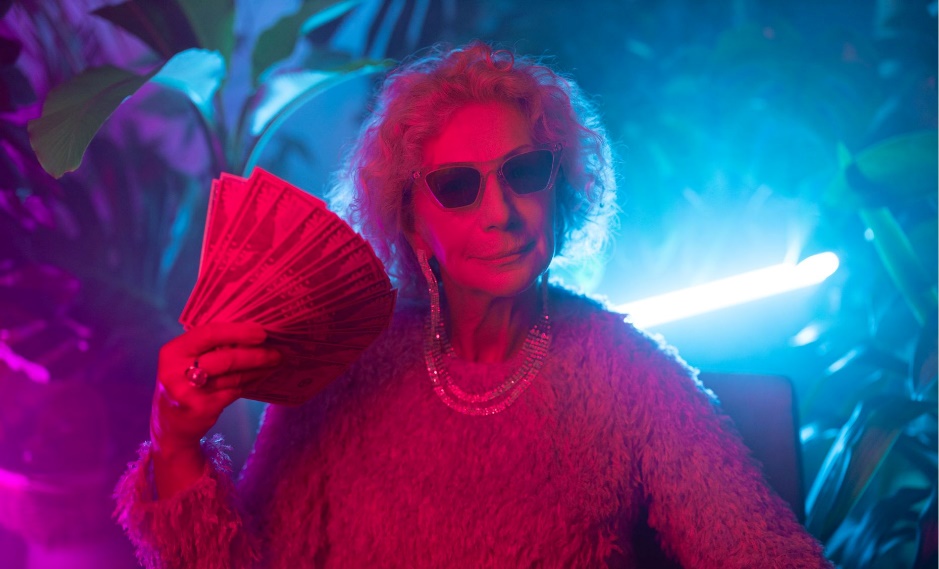 Insert image
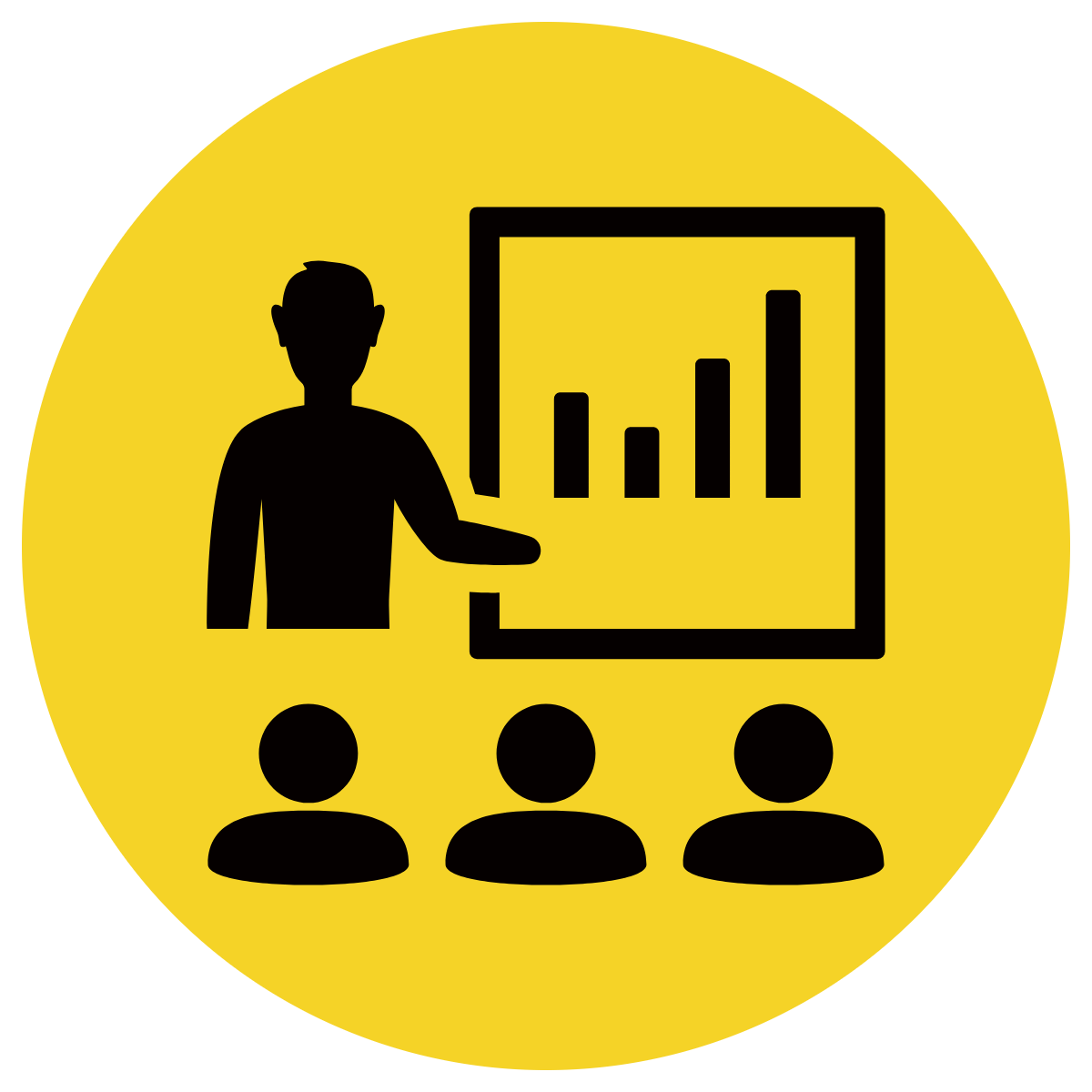 Insert image
B
A
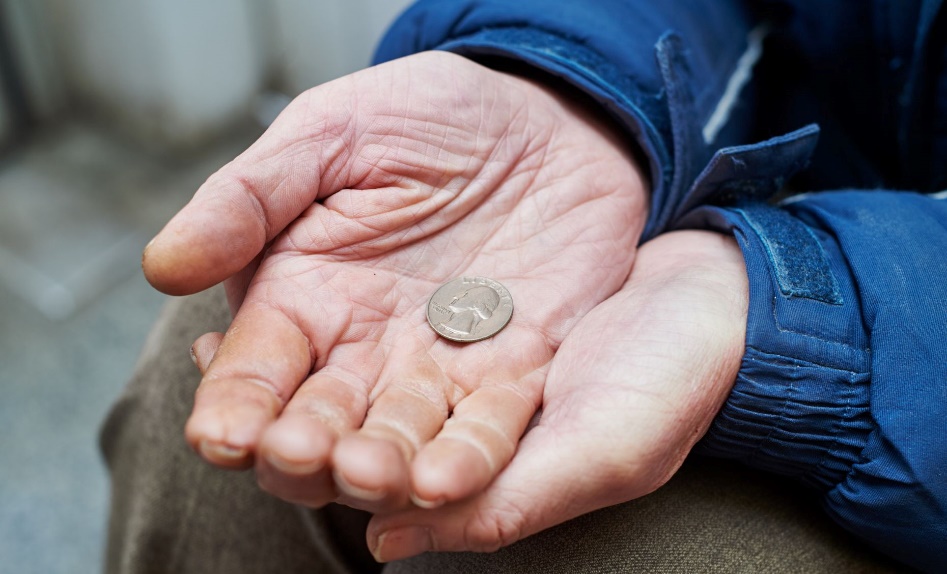 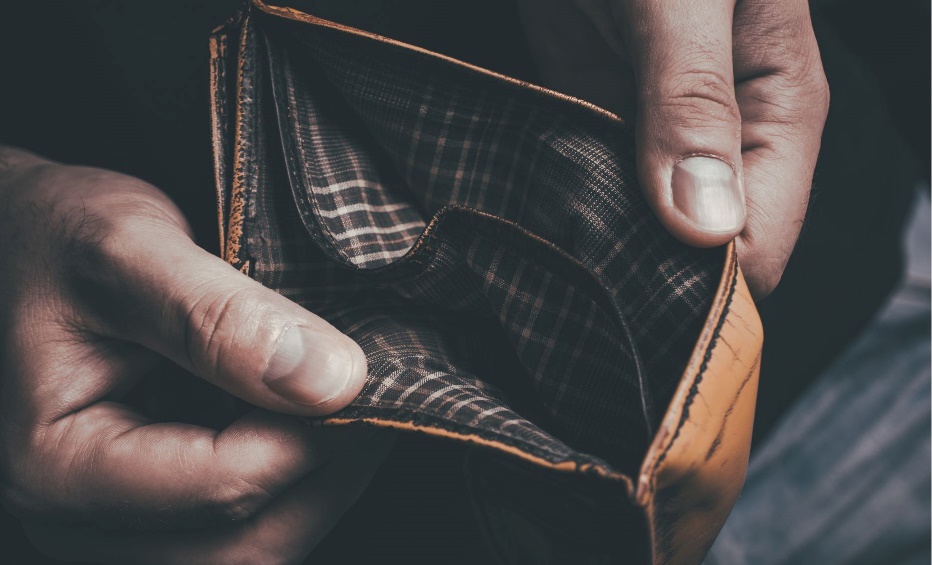 Insert image
Insert image
D
C
[Speaker Notes: Senior You do]
Tell your partner a sentence with the word prosperity.
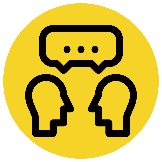 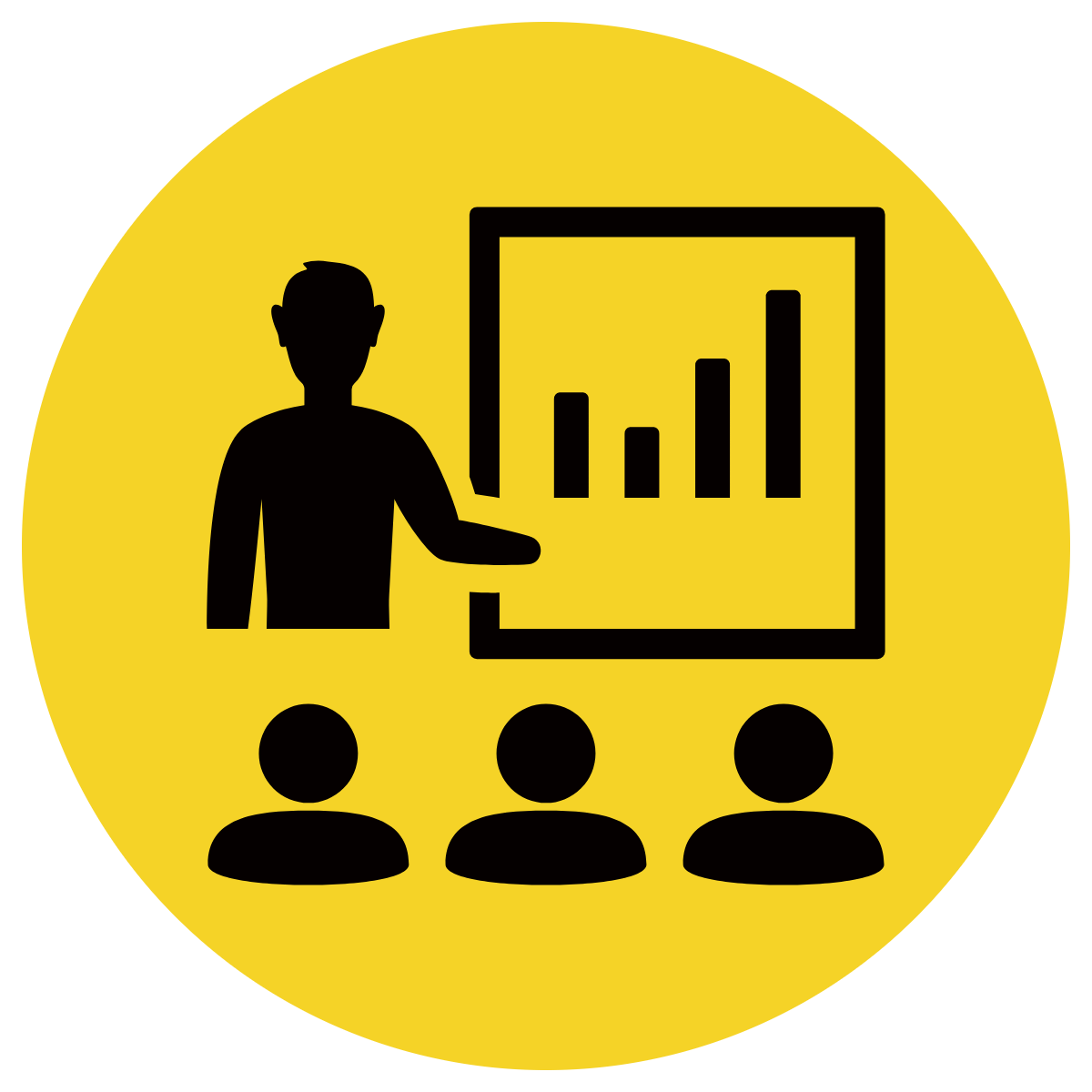 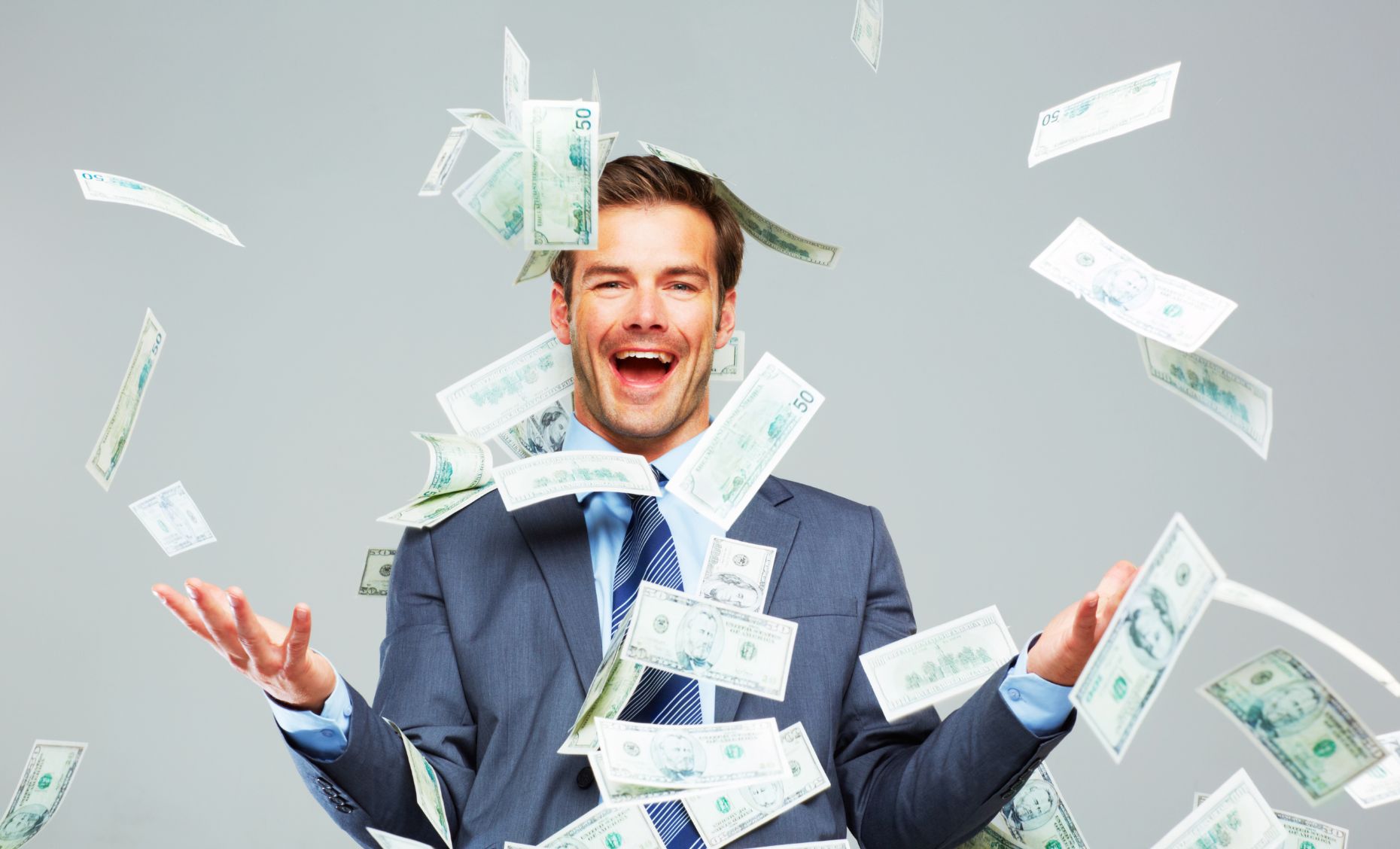 Vocabulary Review
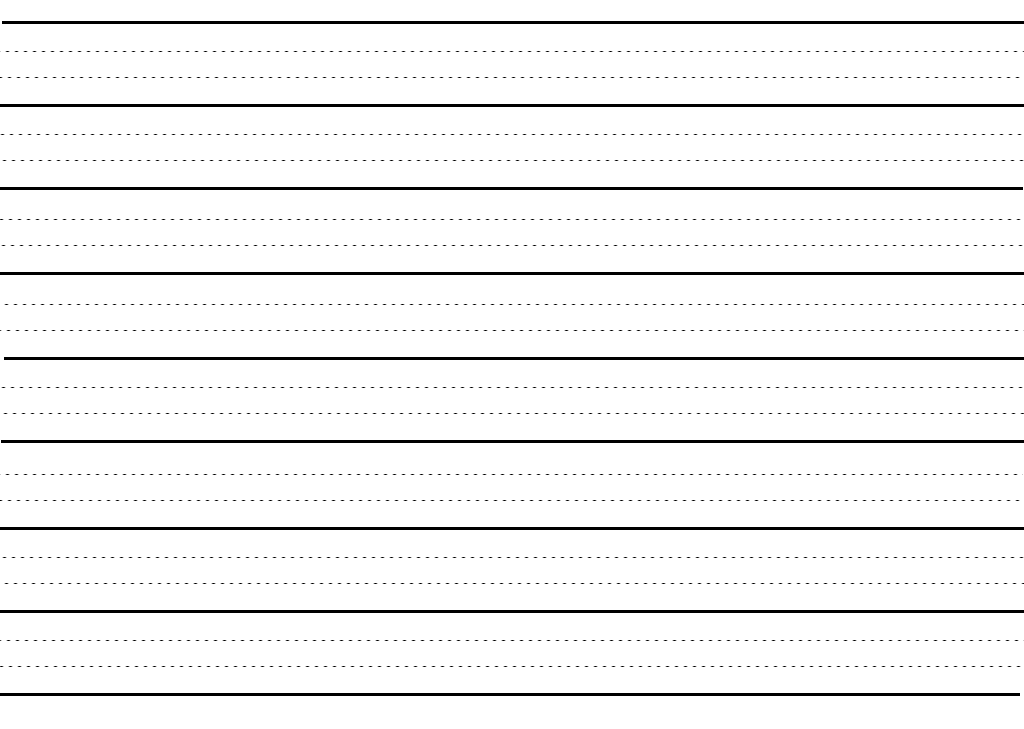 prosperity
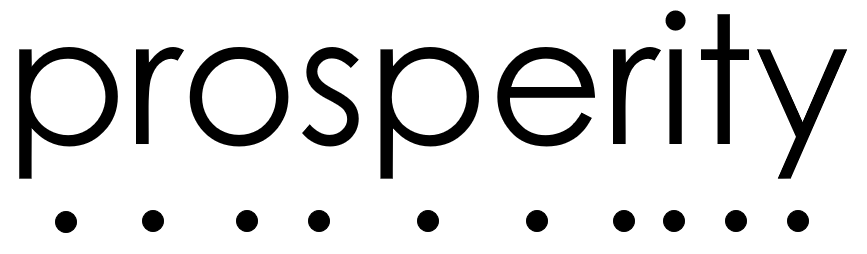 Prosperity means having a lot of money, success, or good luck.
[Speaker Notes: Junior Review Slide for Daily Review]
Teacher and students read together.
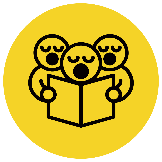 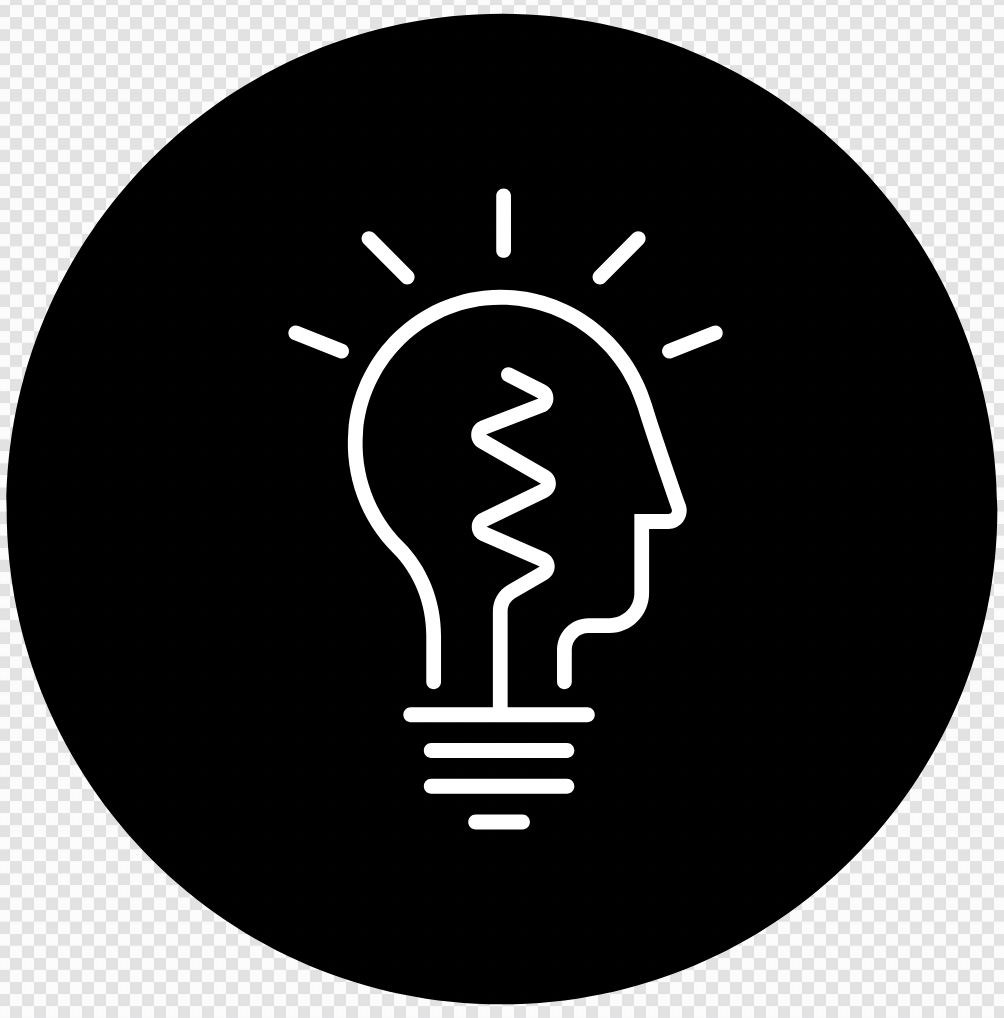 Read Vocabulary
Read Passage
Discuss and Read Question
APK
Why were the children of royal families important?
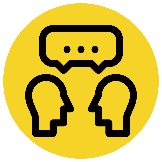 Children of royal families were important because	 .
Children of royal families were important because the kingdom was passed on to them when the king or queen died.
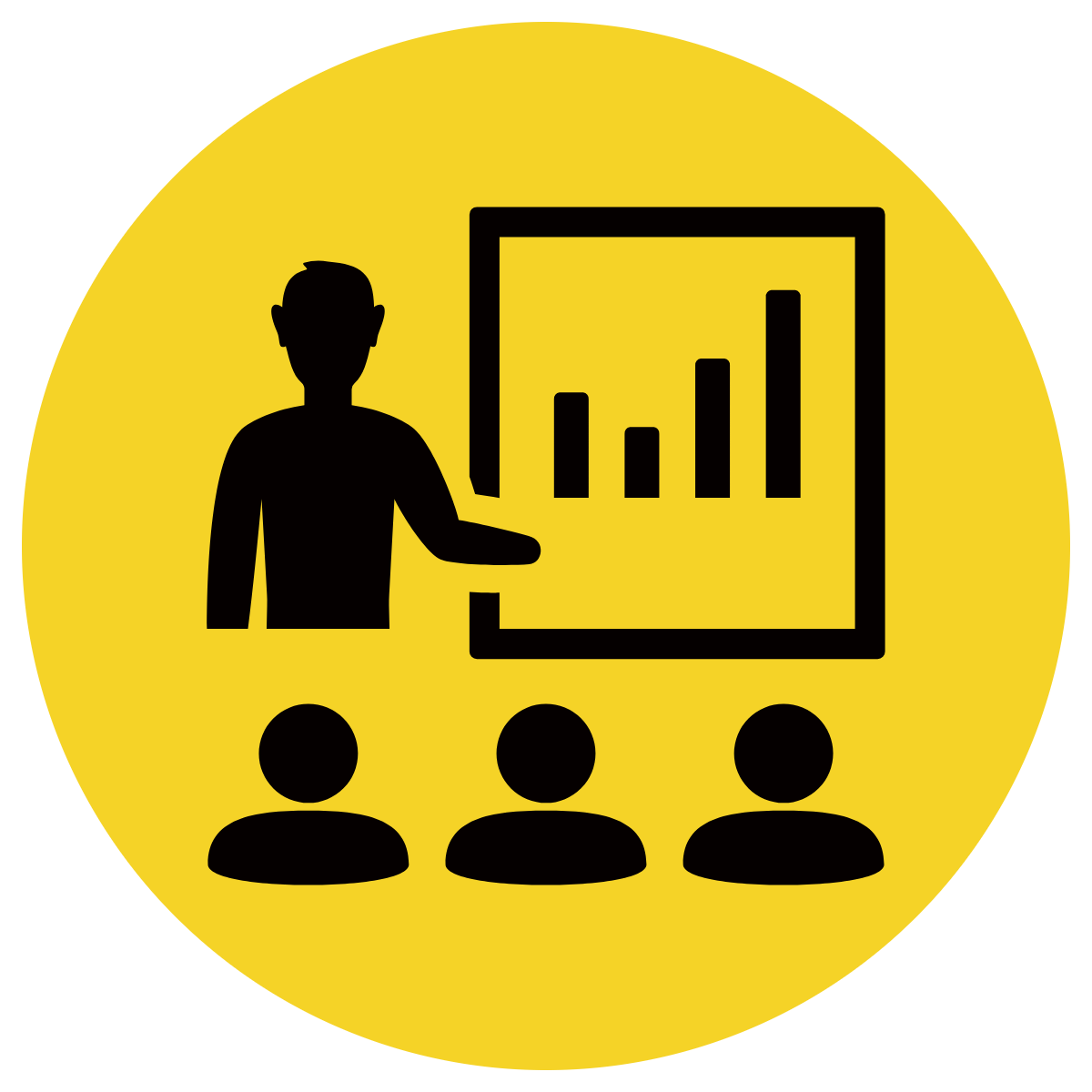 The Royal Family
The family of the king or queen is called the royal family. Children in the royal family are important, because they inherit the kingdom. The oldest son of the king is called the crown prince.
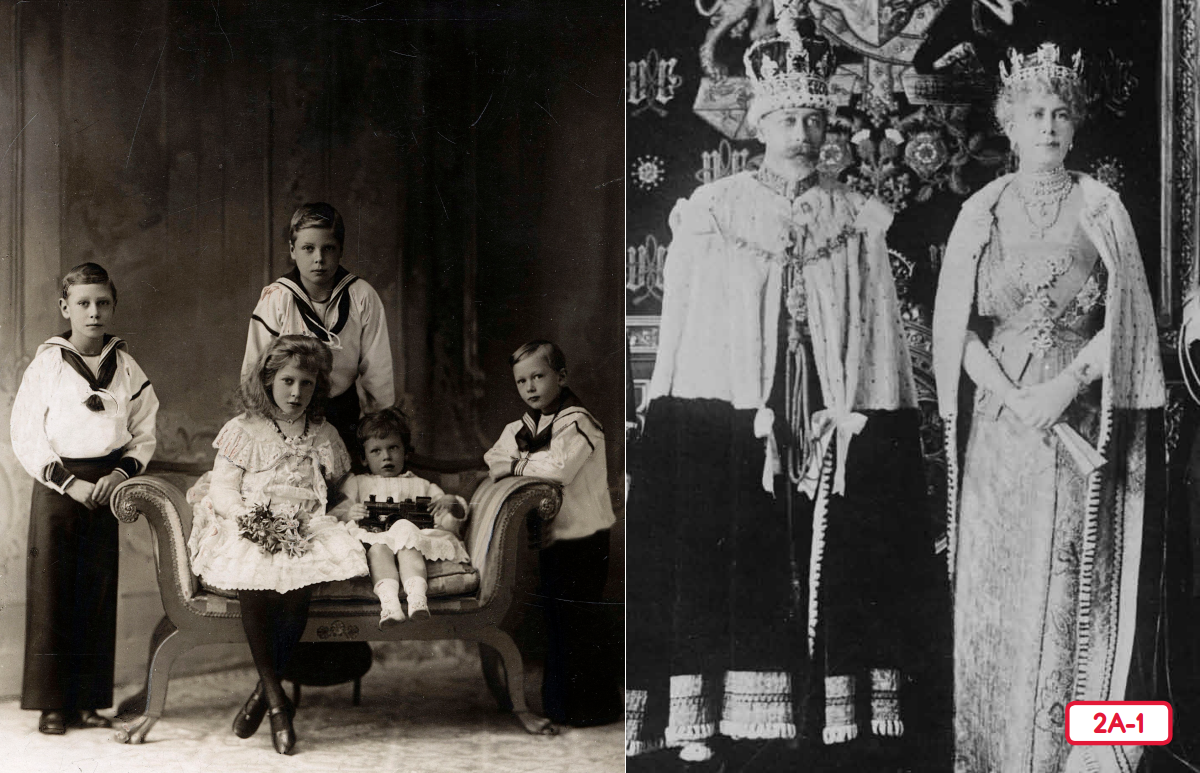 [Speaker Notes: Read from Kings and Queens Read-Aloud Anthology: 2A The Royal Family]
Teacher and students read together.
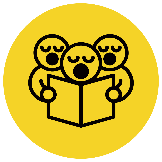 TODAY’S LEARNING OBJECTIVE
I can identify things that make a royal family successful.
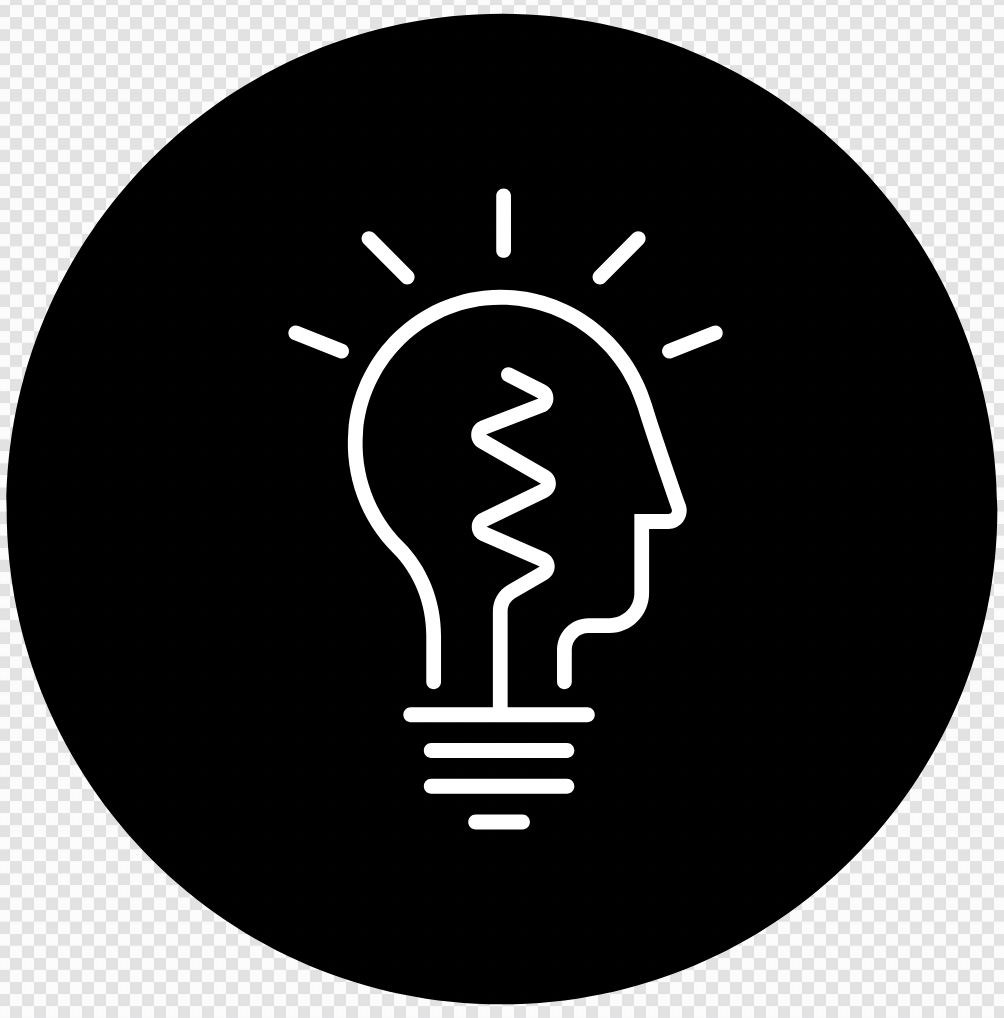 Teacher and students read together.
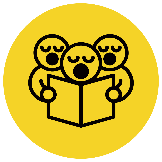 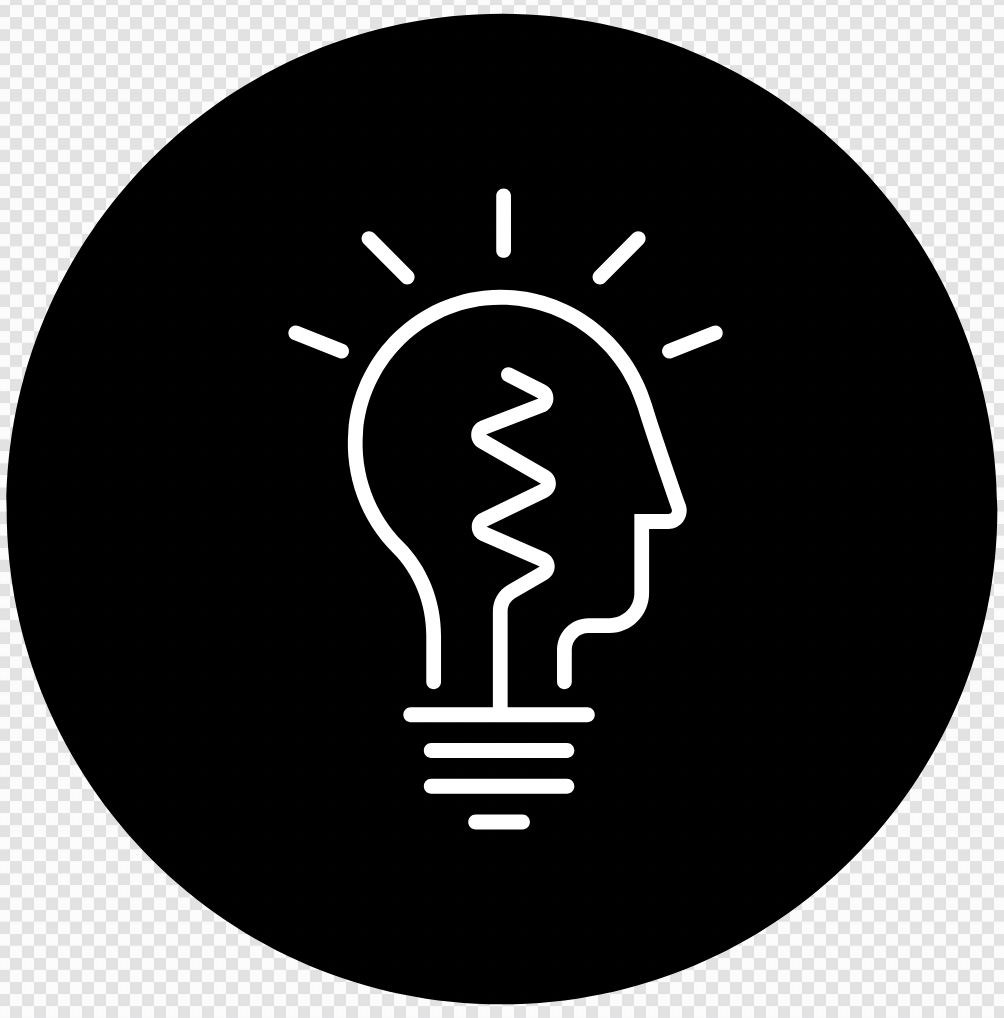 Read Vocabulary
Read Passage
Discuss and Read Question
Body
What is the king’s oldest called?
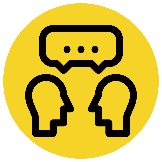 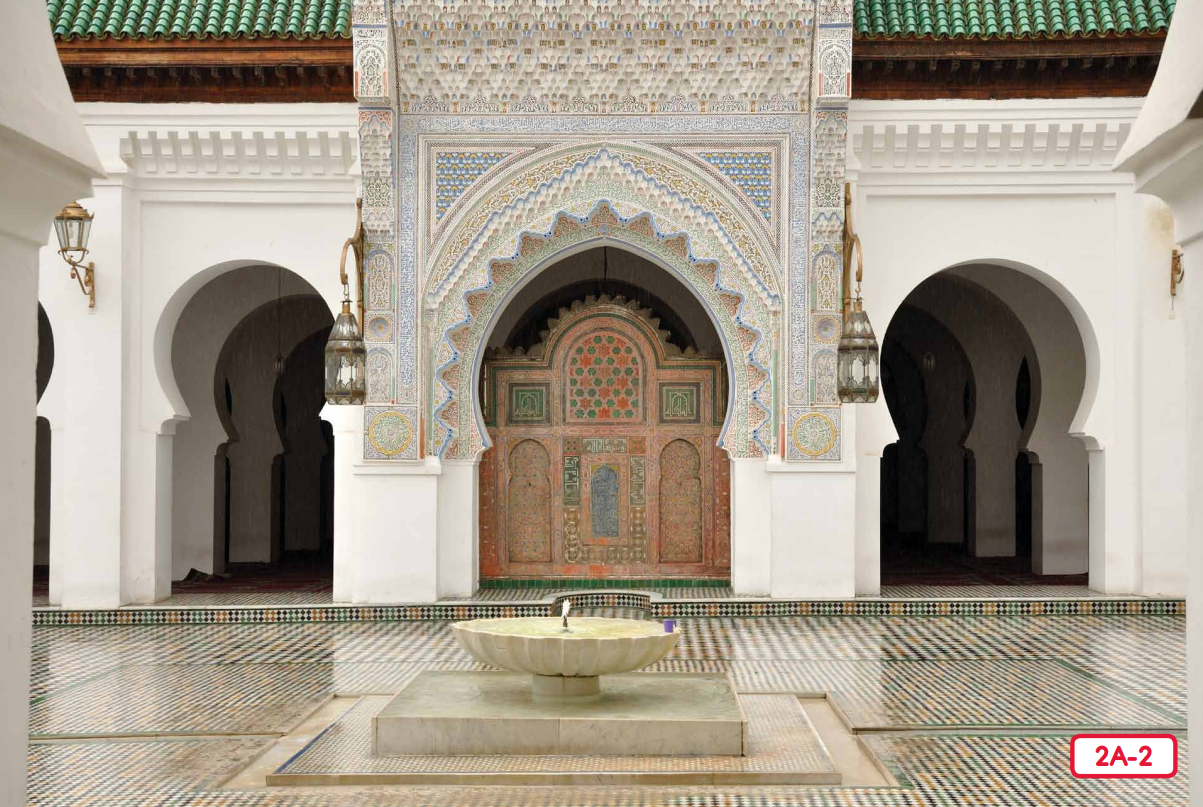 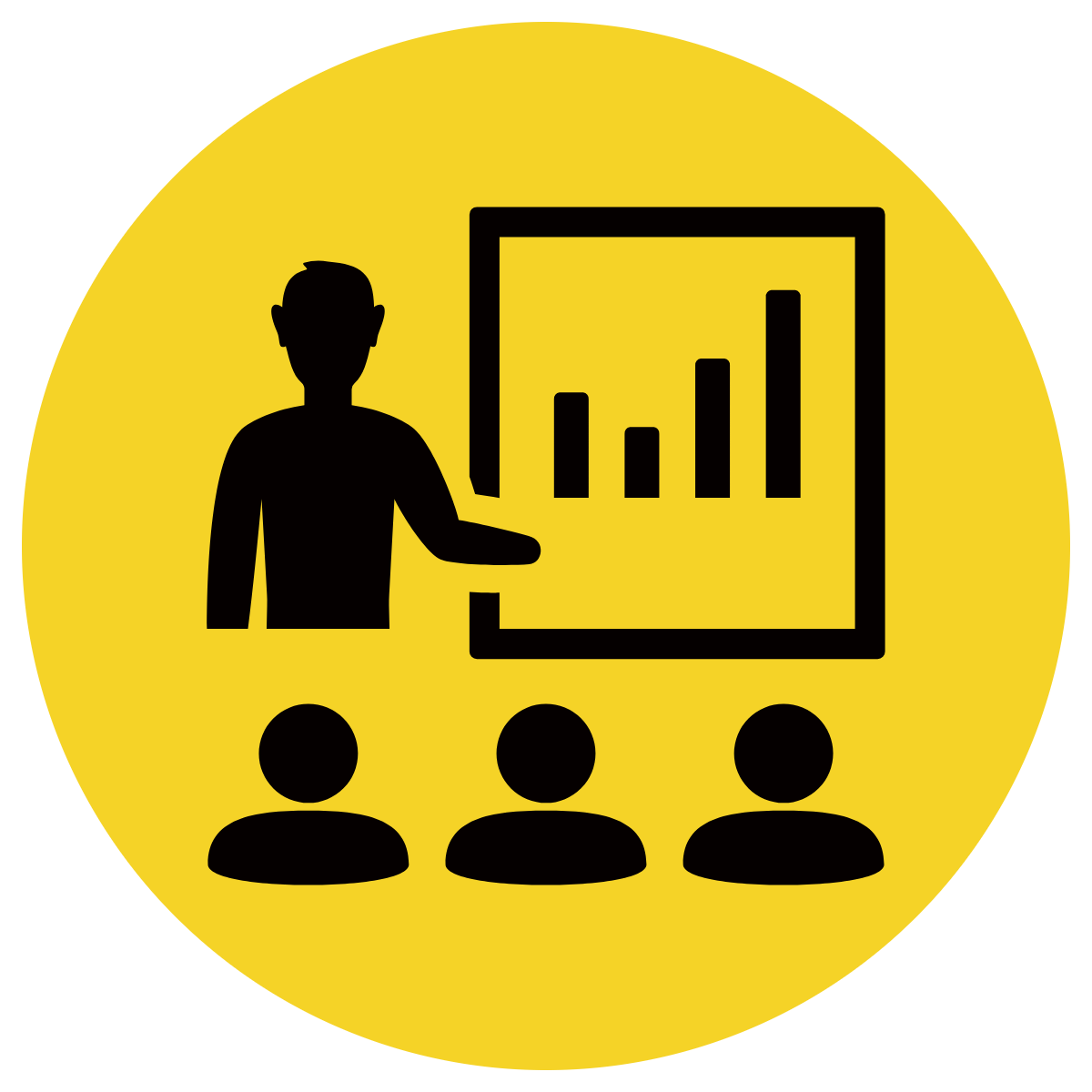 The king’s oldest son is called the	 .
The king’s oldest son is called the crown prince.
[Speaker Notes: Read from Kings and Queens Read-Aloud Anthology 2A: The Royal Family Page 23]
Teacher and students read together.
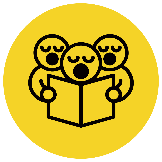 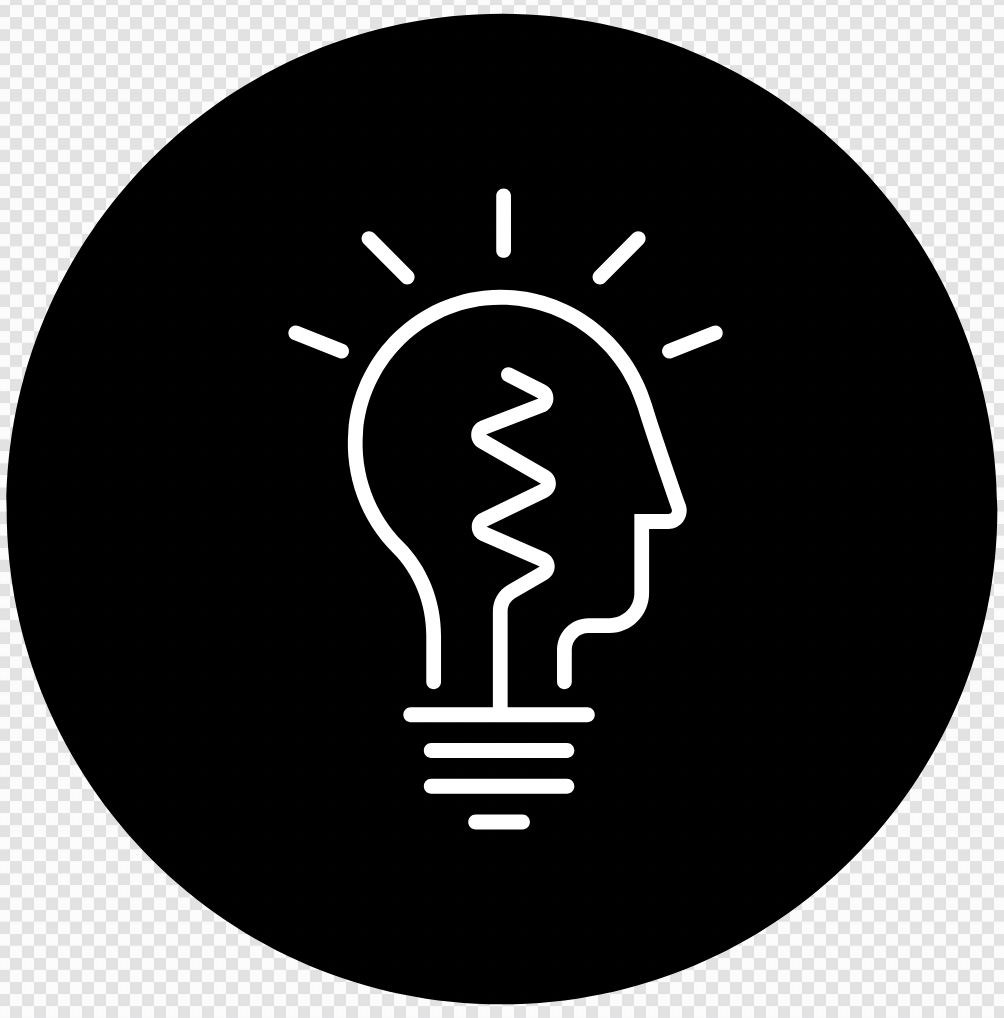 Read Vocabulary
Read Passage
Discuss and Read Question
Body
What is one disadvantage of being a prince or princess?
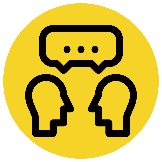 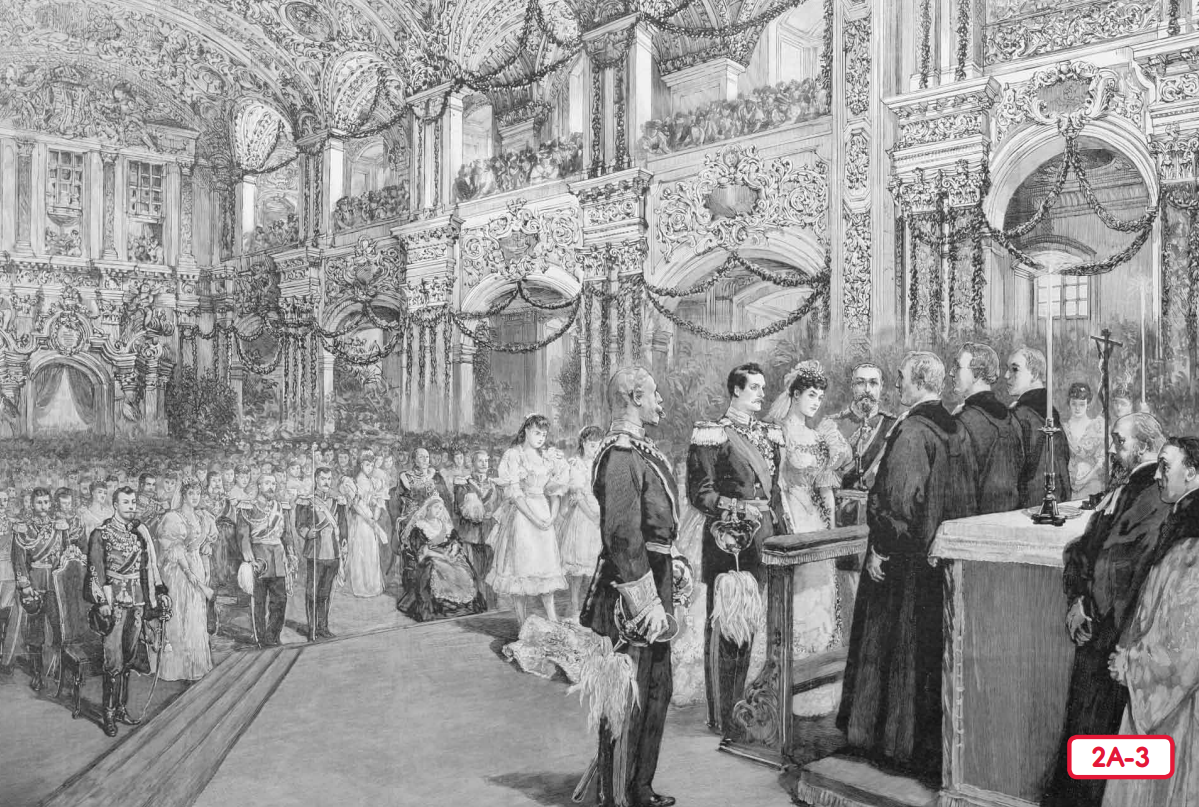 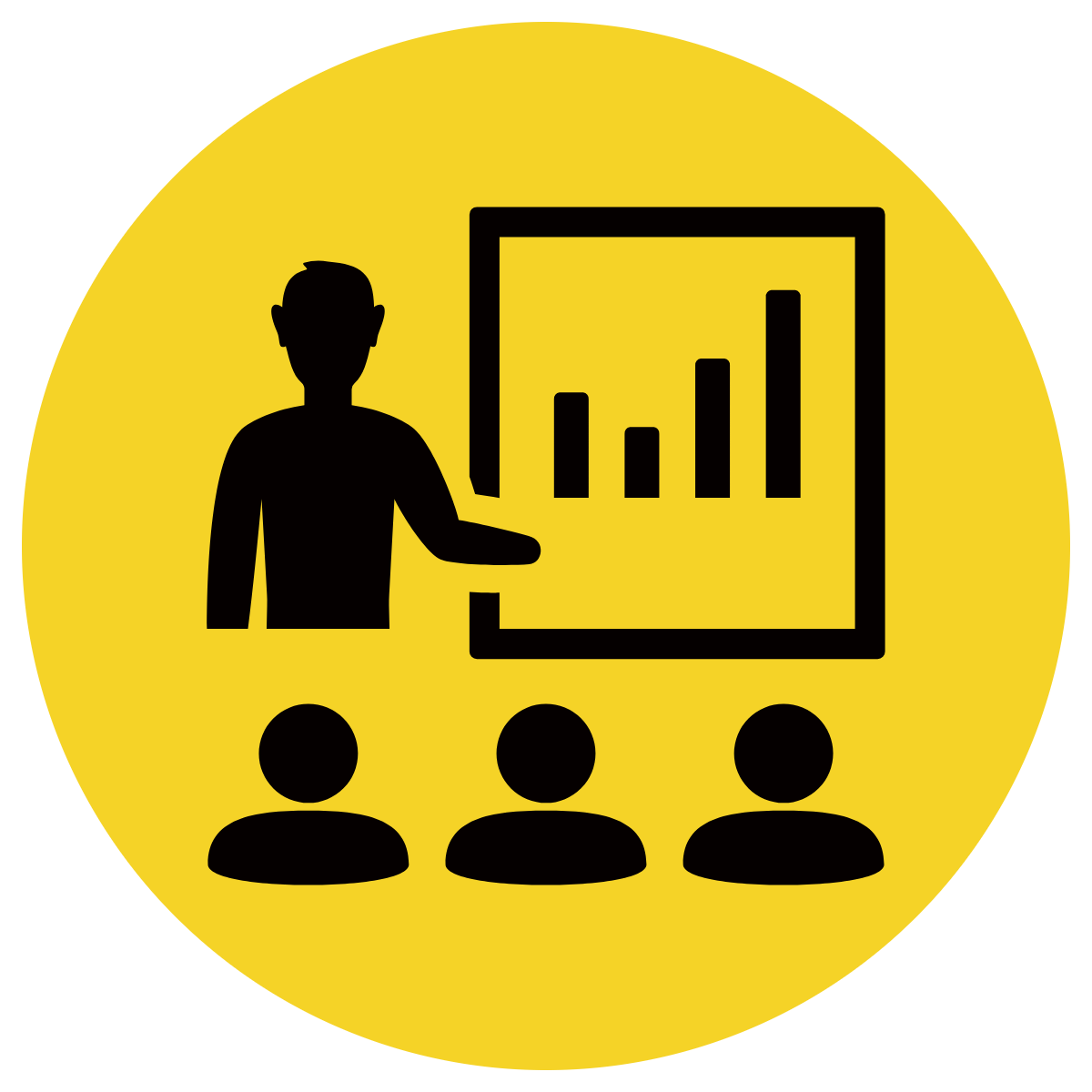 A disadvantage of being a prince or princess is
they might not be able to choose who to marry
everything they do is watched
they had to behave themselves all the time
A disadvantage of being a prince or princess is
	 .
Vocabulary 
advantages (noun) things that are good about a situation
disadvantages (noun) things that are not good about a situation
[Speaker Notes: Read from Kings and Queens Read-Aloud Anthology 2A: The Royal Family Page 23]
Pair share and discuss
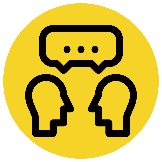 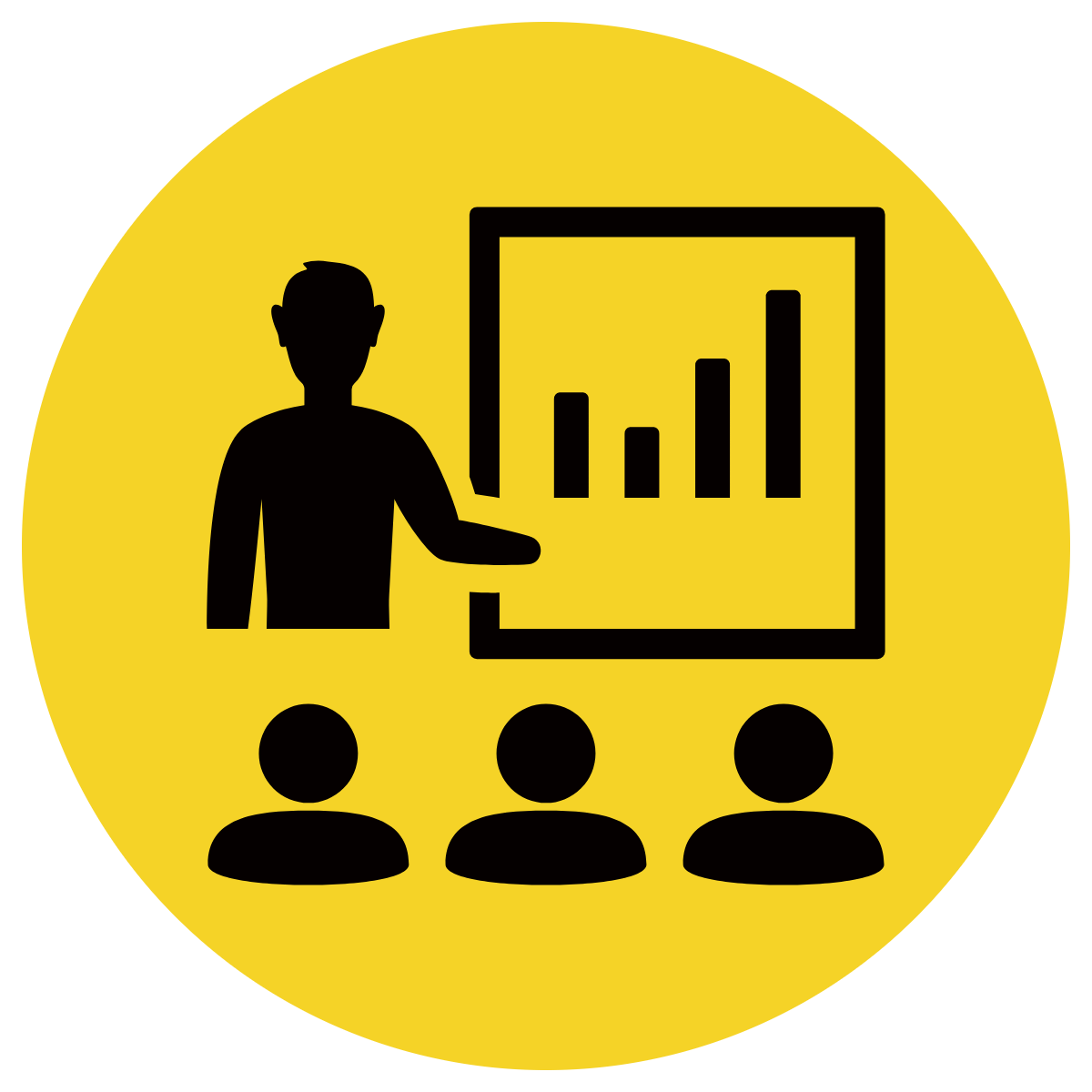 Lesson Closure
Ask question
Discuss answers
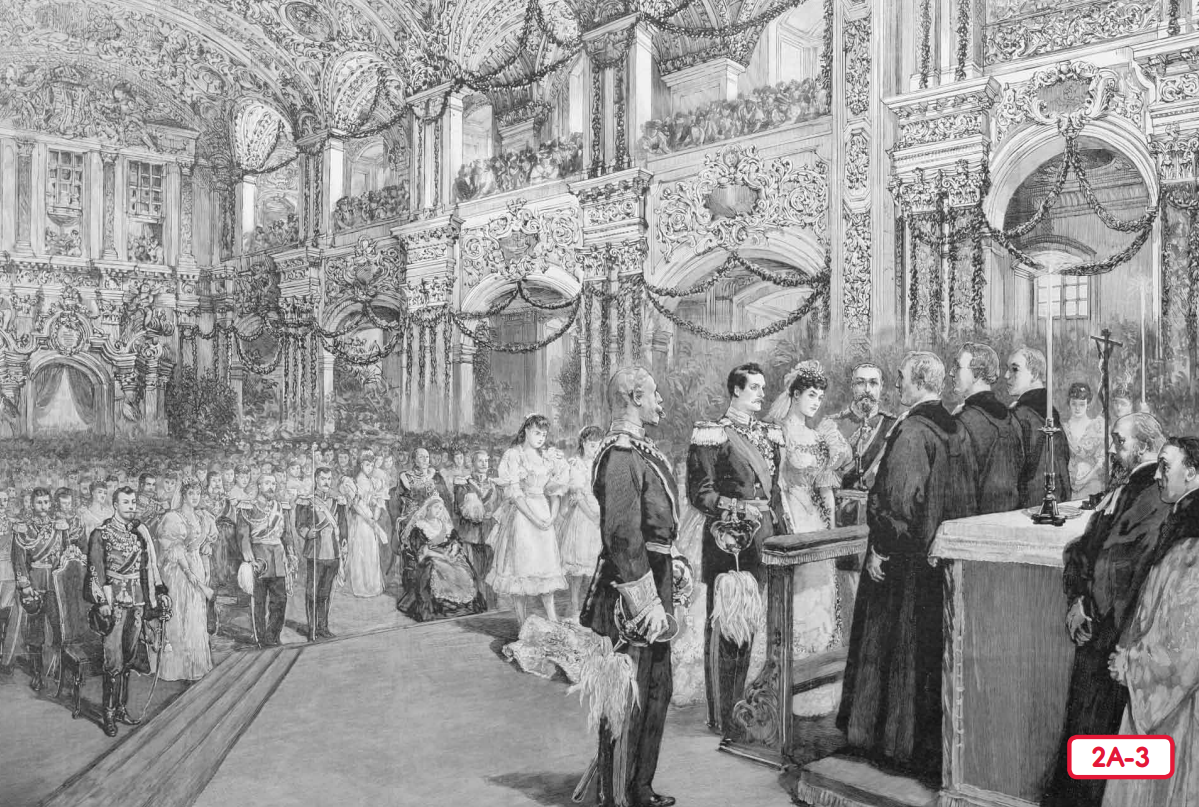 Our Big Question:
What makes a royal family successful?
Having children to inherit the throne when the king or queen died made sure the kingdom stayed in the royal family and didn’t go to another family. 

Arranging marriages to other royal families made the kingdom more powerful, because it meant that it would have friends to help.
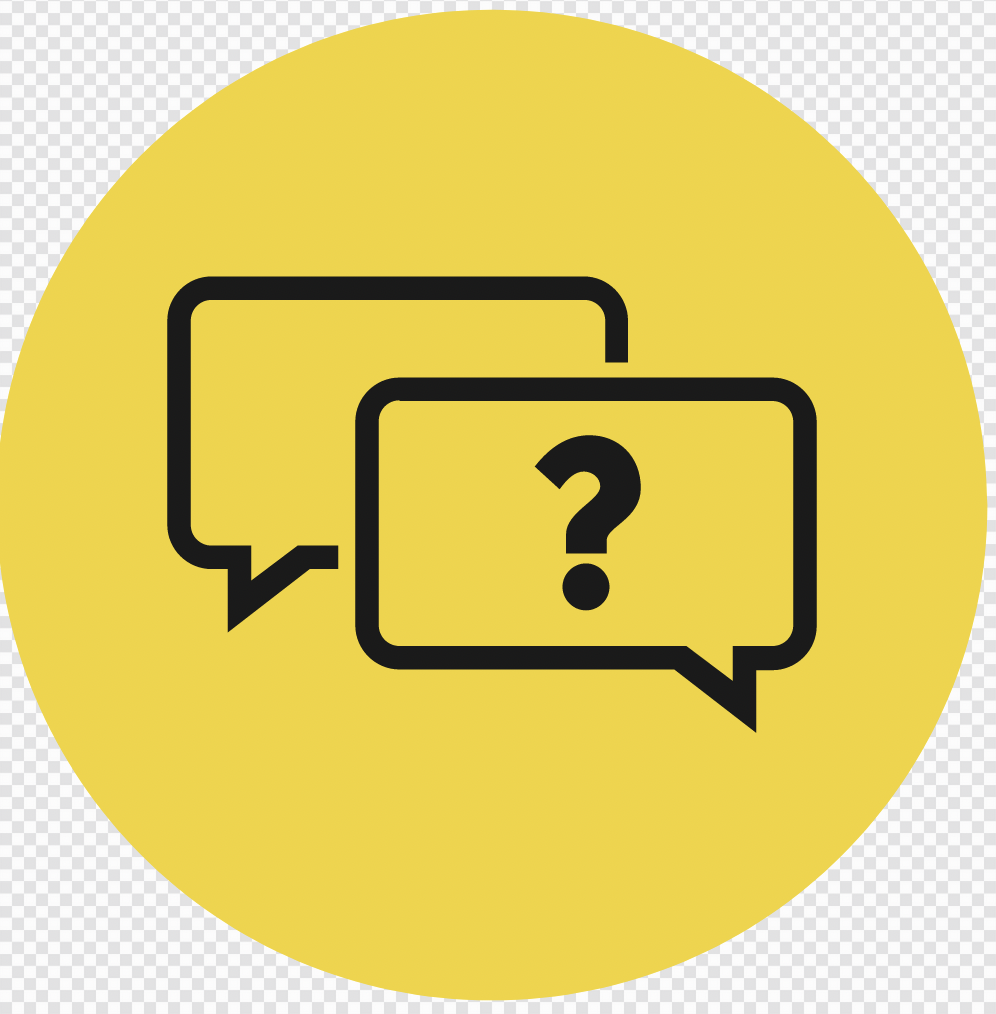 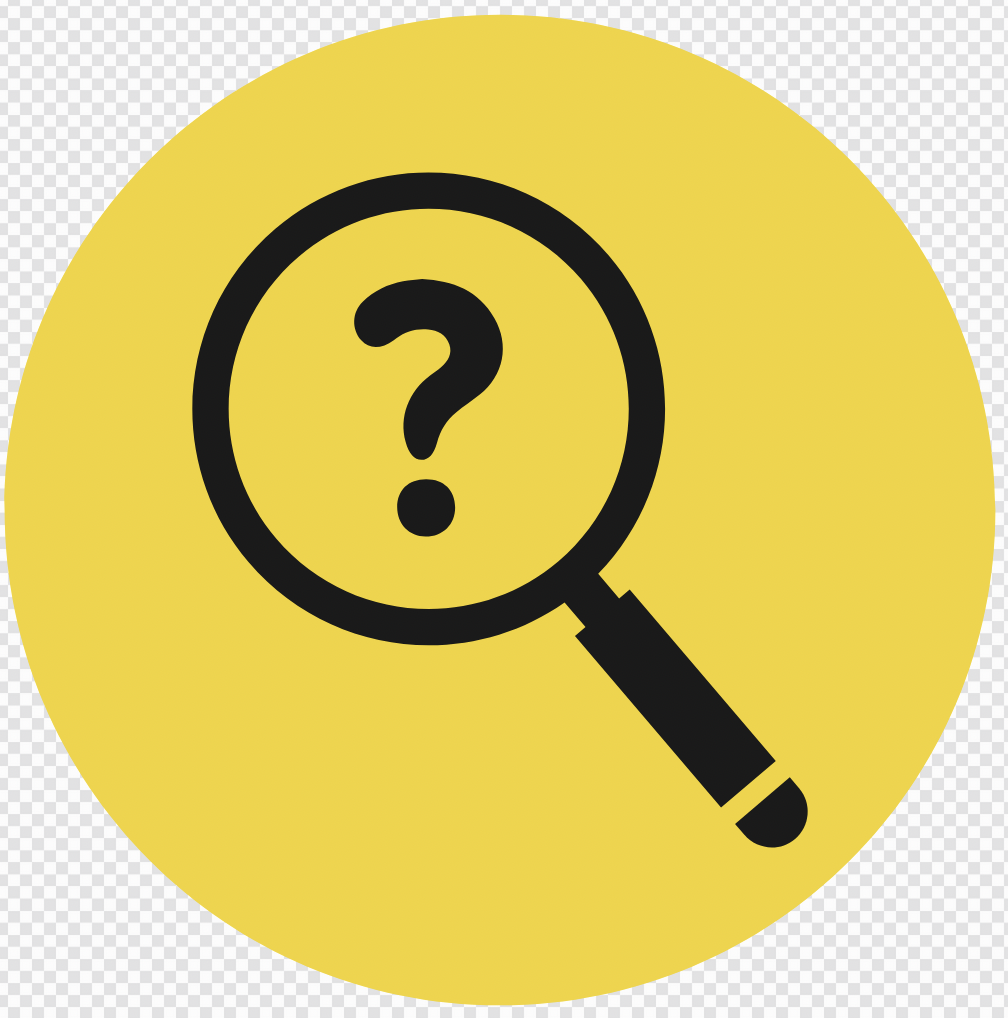 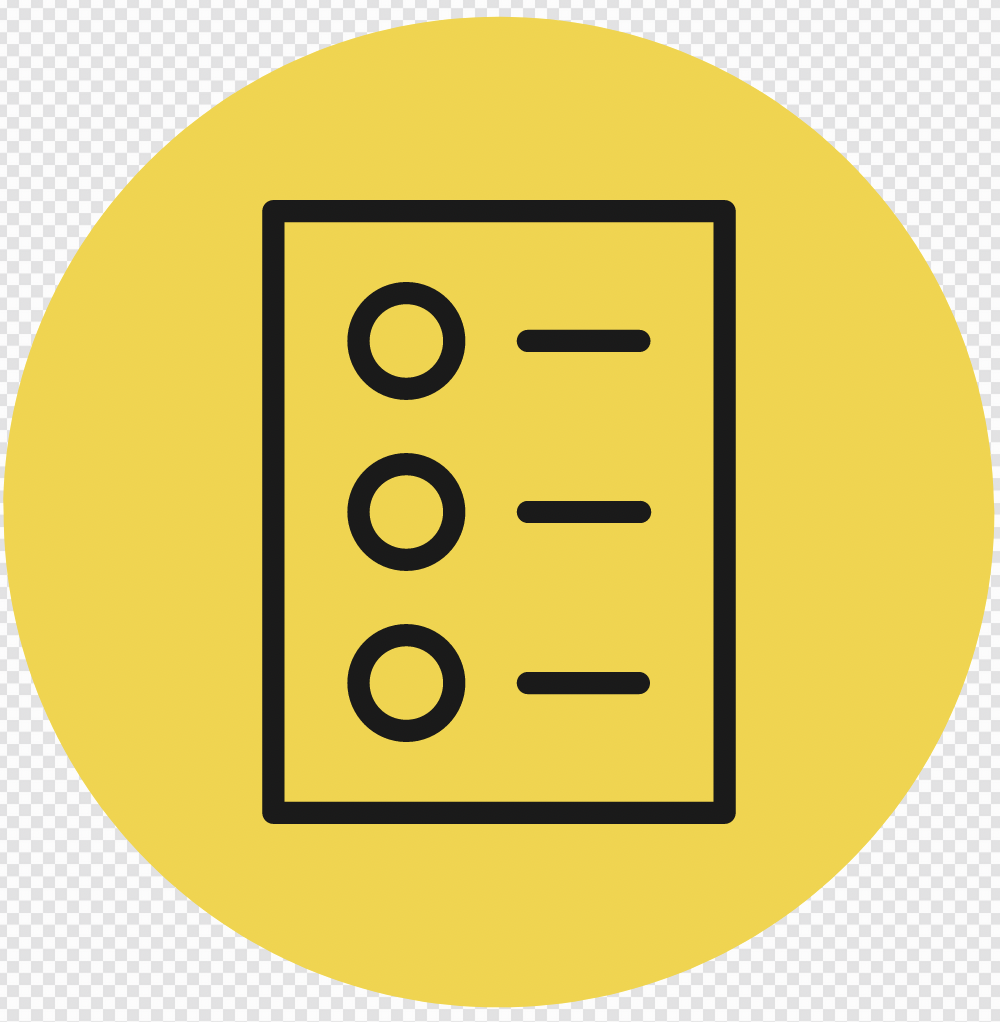 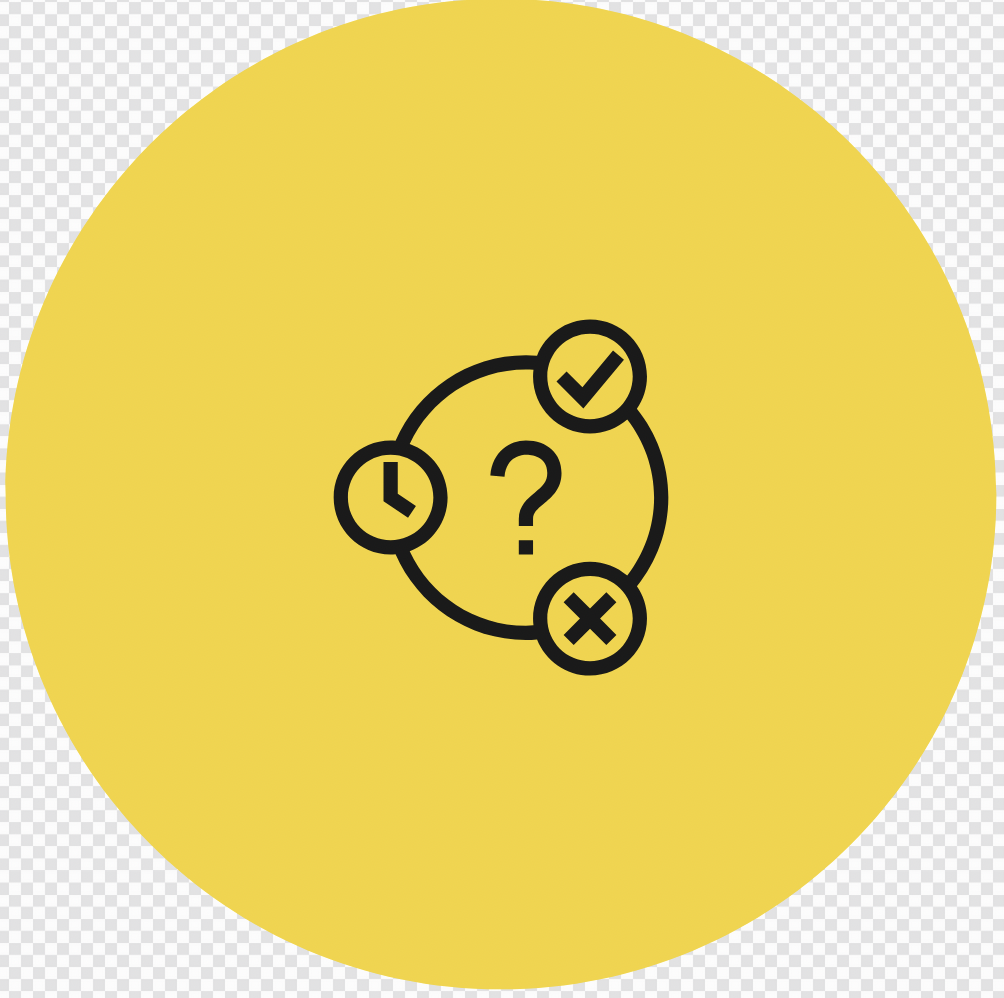 INITIATING QUERIES
SUMMARISING
PREDICTING
FOLLOW-UP QUERIES
[Speaker Notes: Learning Objective: I can identify things that make a royal family successful. 
INITIATING QUERIES
What have we discussed today?
What was this all about?
What do we know so far?

FOLLOW-UP QUERIES
How does this relate to what we have learnt before?
Have you ever seen a royal wedding on TV?

SUMMARISING
Why was a royal wedding an important event?

PREDICTING
What do you think we will be learning about next lesson?]
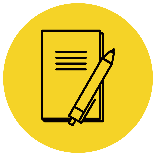 In your workbook
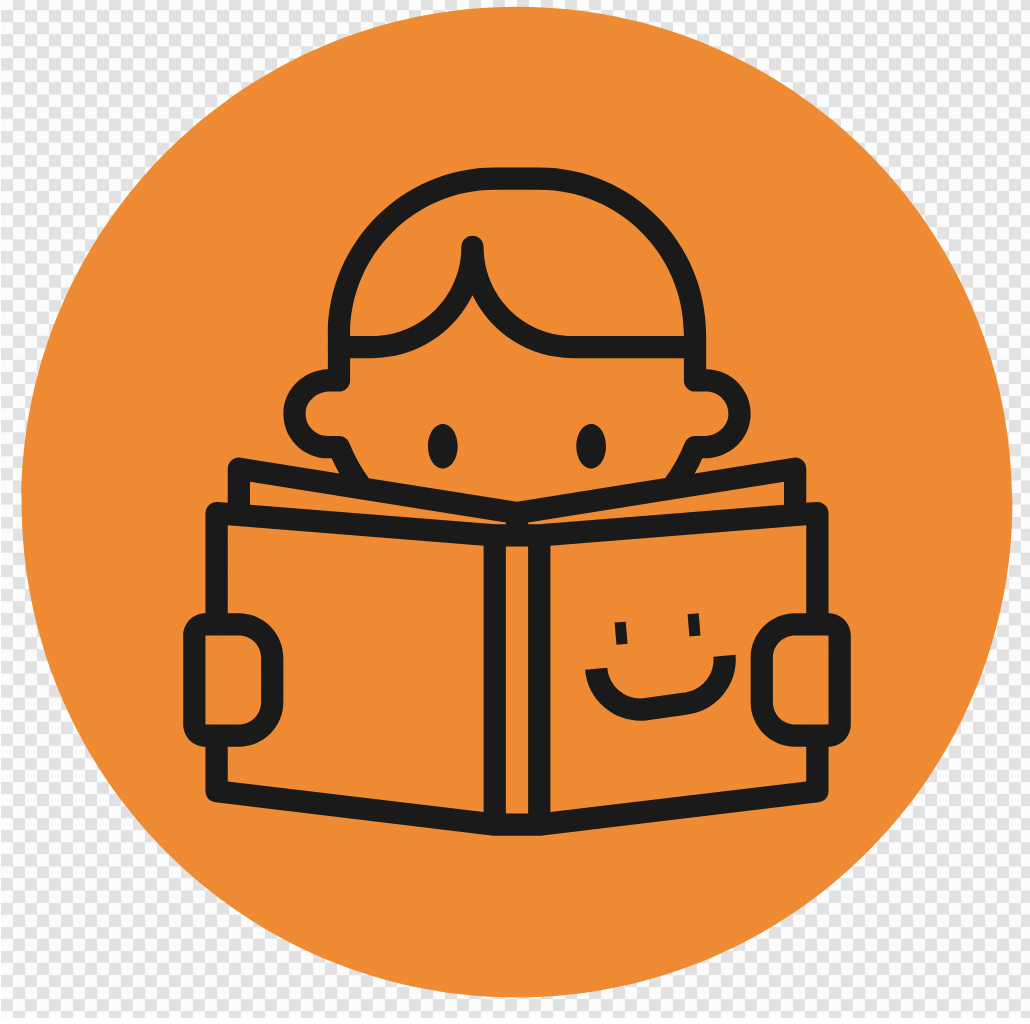 Activity
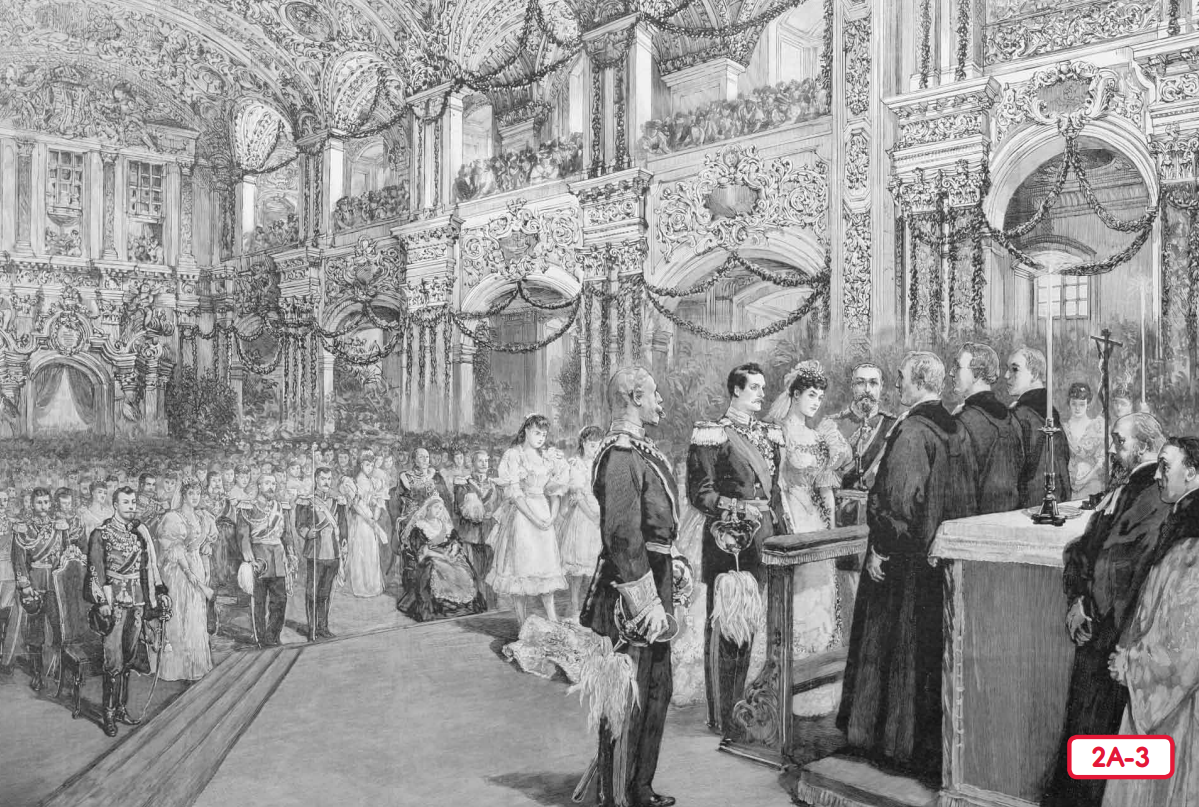 Writing statements and questions
Look at the picture
Write a question based on the picture prompt. 
Remember: a question starts with a capital letter, ends with a question mark and asks something.
Who ________________________________________?

When _______________________________________?

Where _______________________________________?
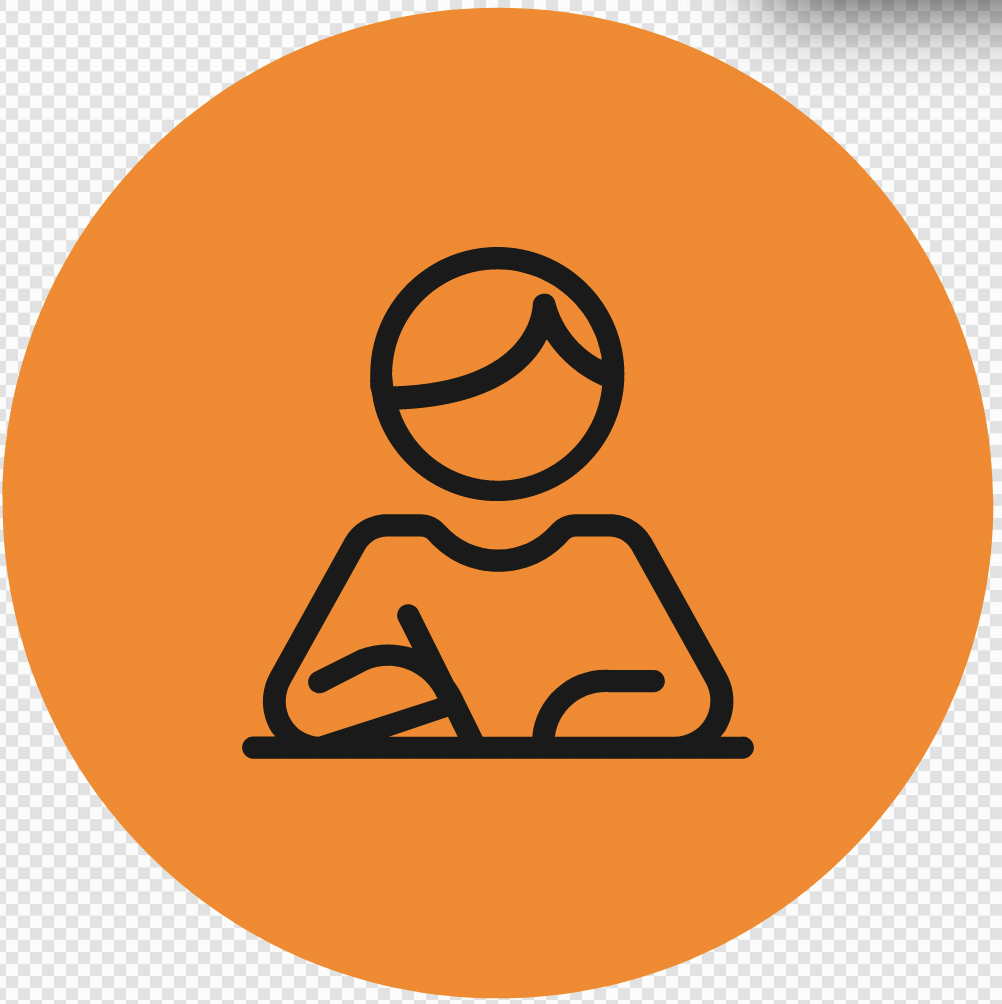 [Speaker Notes: Statements are sentences that tell you an idea. They start with a capital letter and end with a full stop. 

A question is a sentence that asks us something. They start with a capital letter and end with a question mark. They often begin with what, when, how, why, who, do, can or where.]
Lesson 5
King Midas and the Golden Touch Part 1
The Big Question: Are kings and queens likely to have treasures?
Vocabulary
spoiled
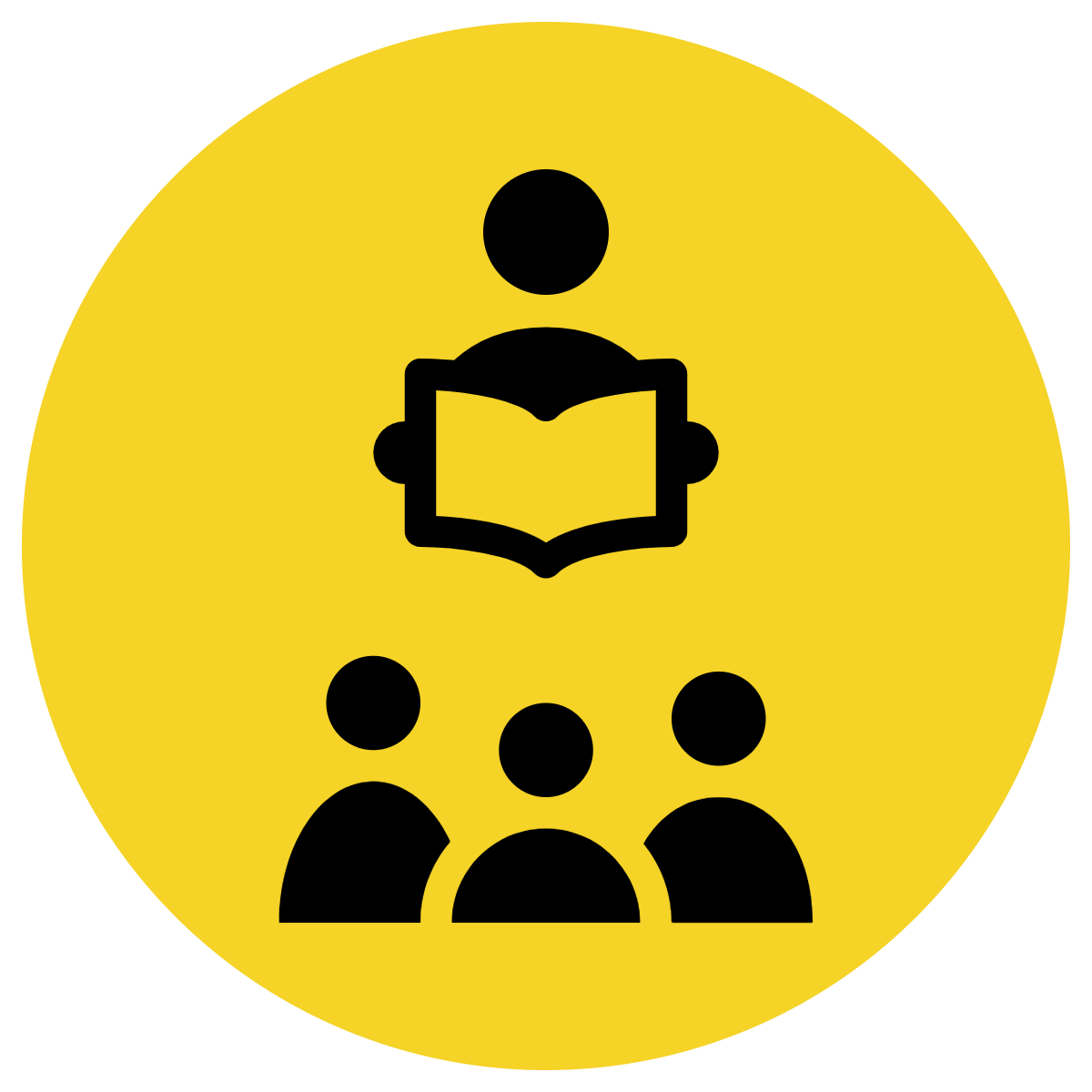 Track with me
Vocabulary
Read with me
Choral Reversal
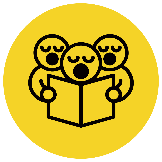 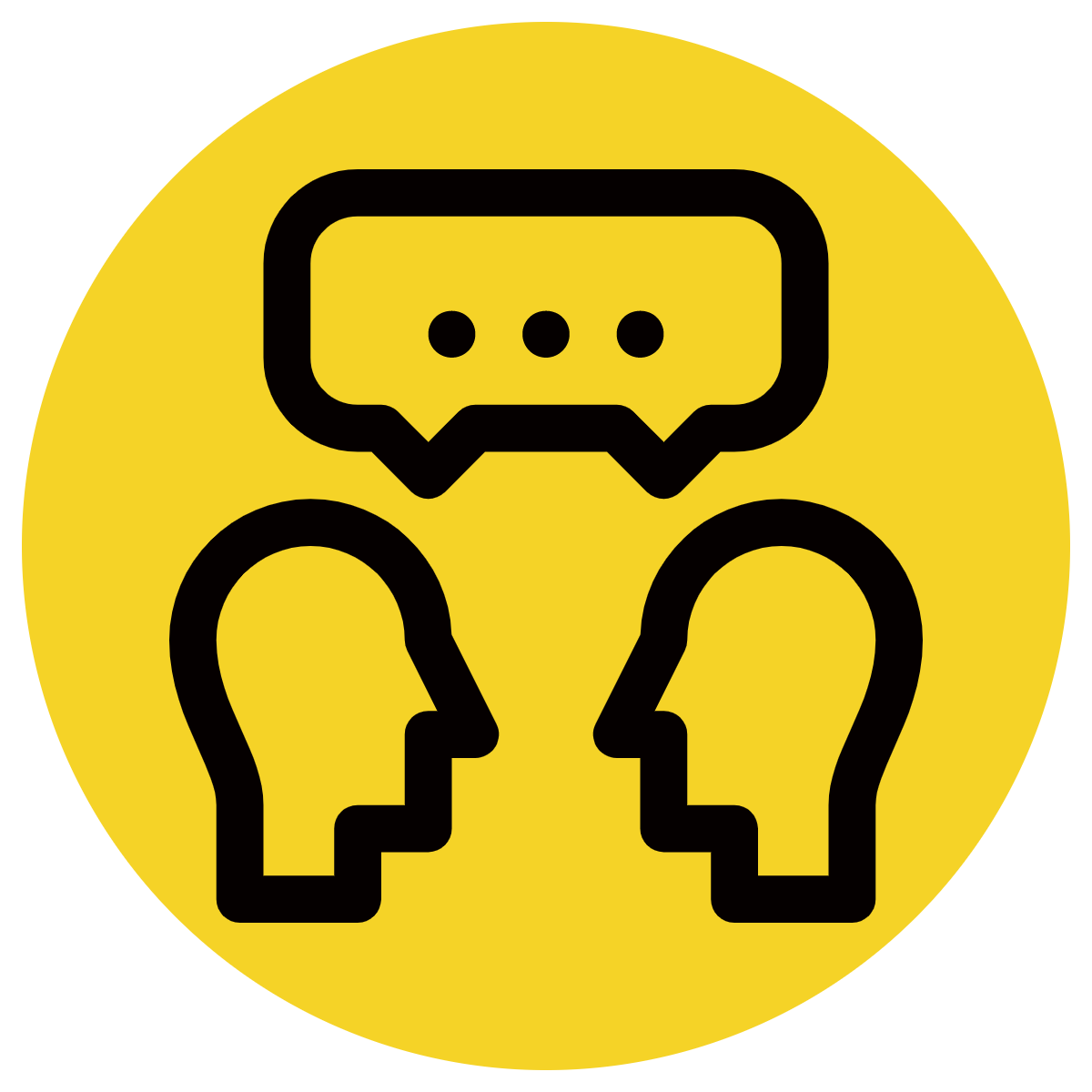 Read to your partner
definition:
Spoiled means ruined.
Why is this picture an example/not an example of spoiled? How do you know?
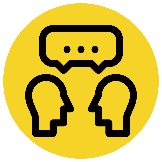 Vocabulary
is/is not an example of spoiled because  	               .
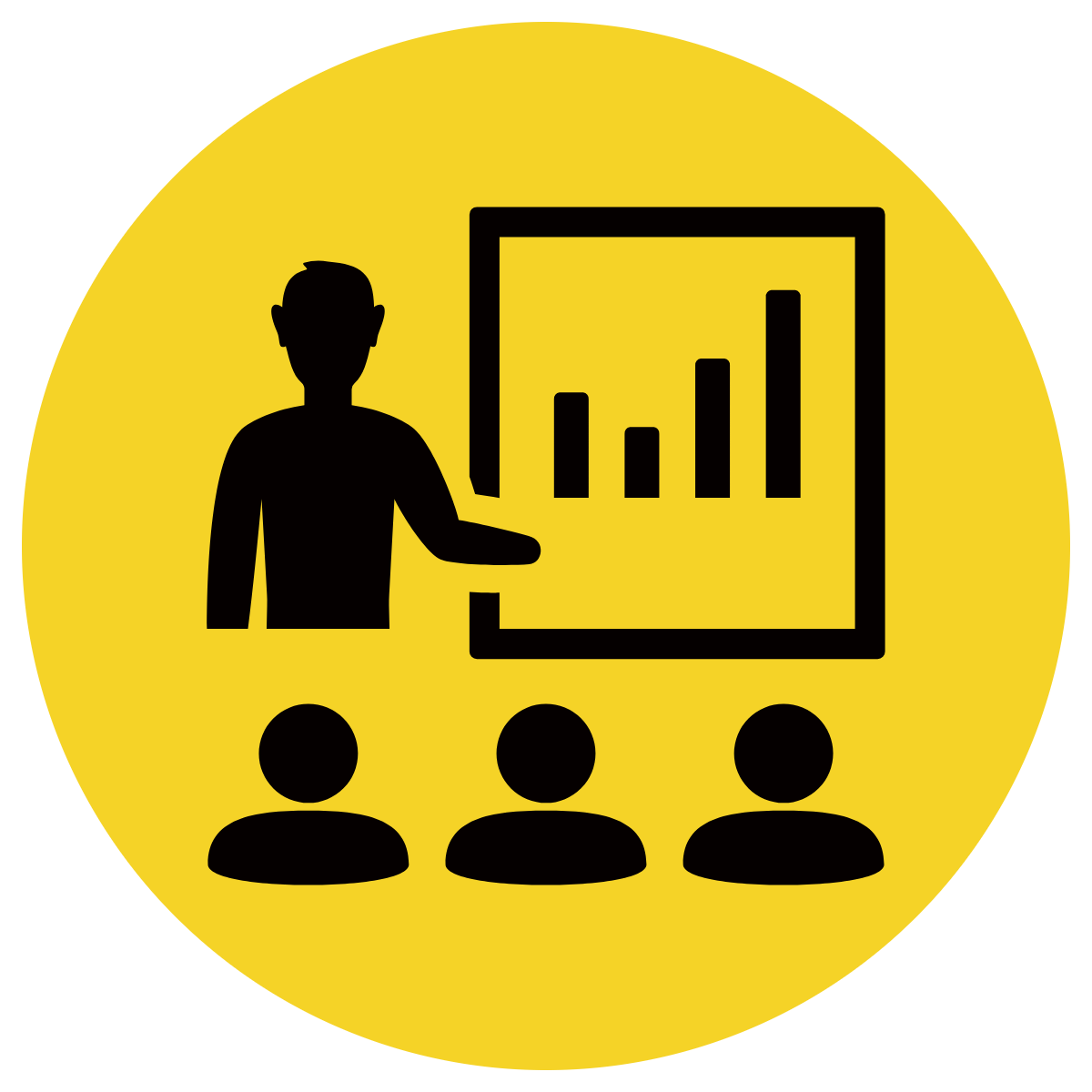 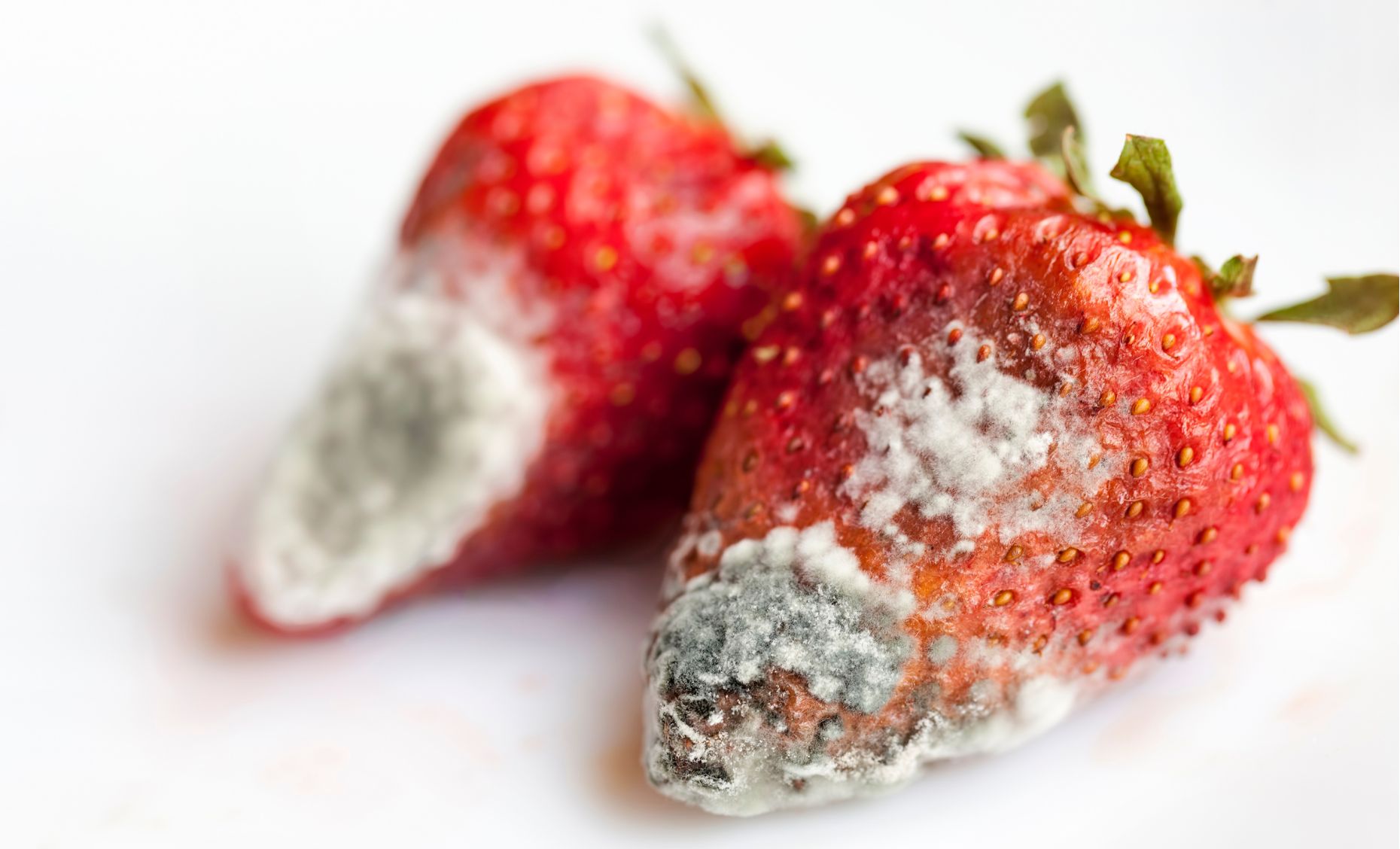 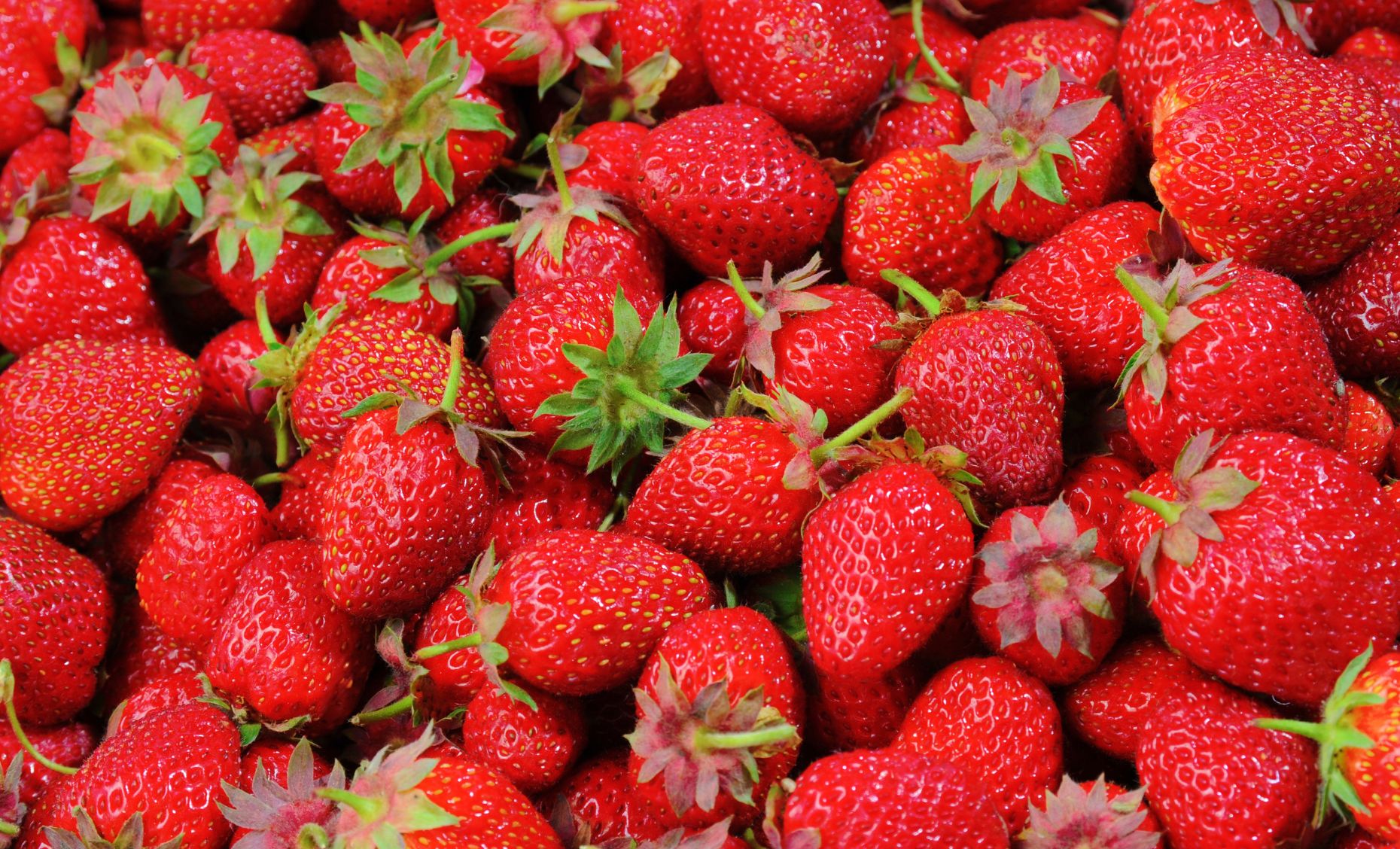 spoiled
not spoiled
[Speaker Notes: Junior - I do]
Why is this picture an example/not an example of spoiled? How do you know?
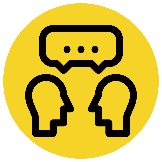 Vocabulary
is/is not an example of spoiled because  	               .
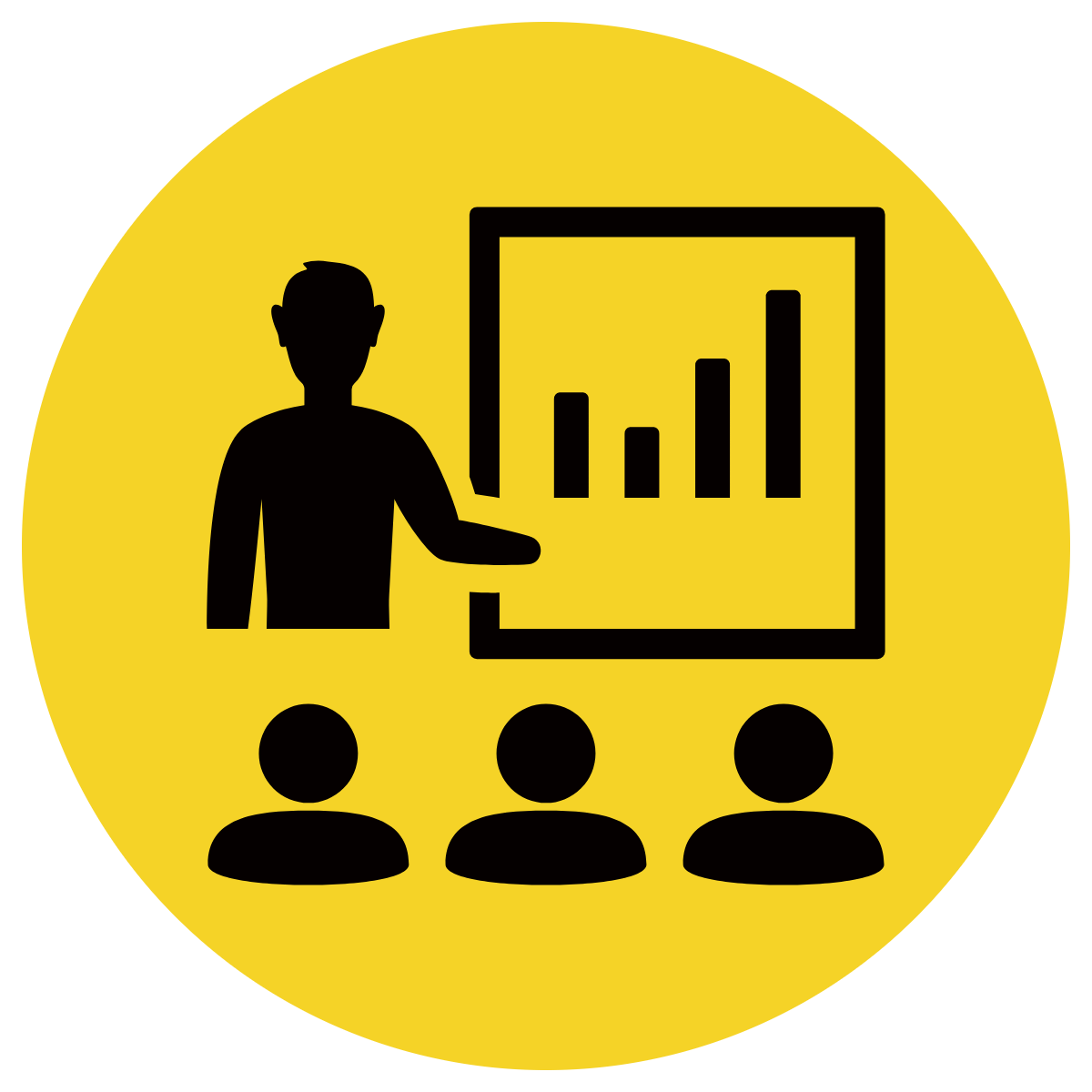 Example or Non-Example?
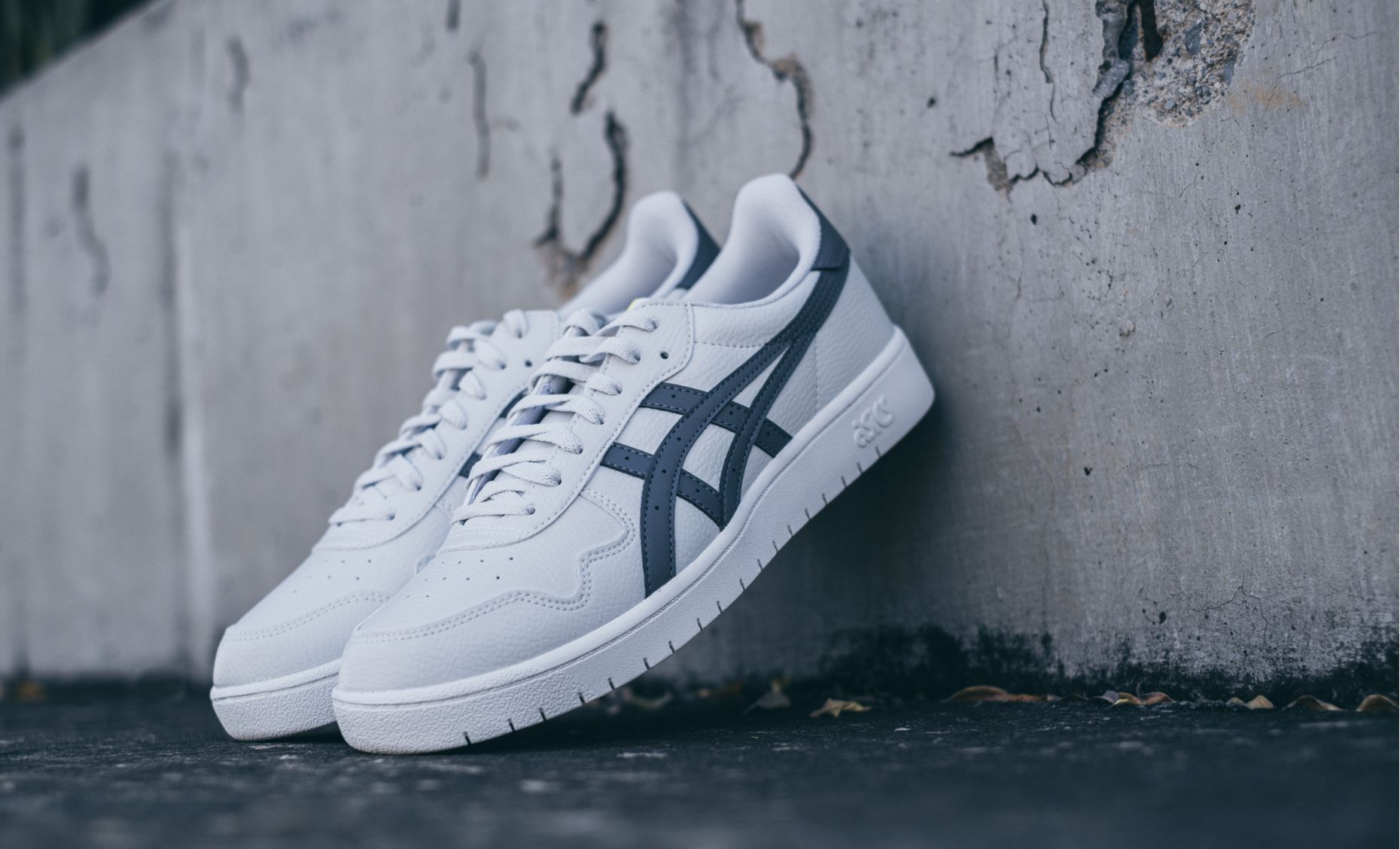 [Speaker Notes: Junior – We Do]
Why is this picture an example/not an example of spoiled? How do you know?
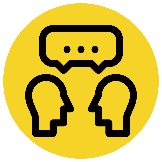 Vocabulary
is/is not an example of spoiled because  	               .
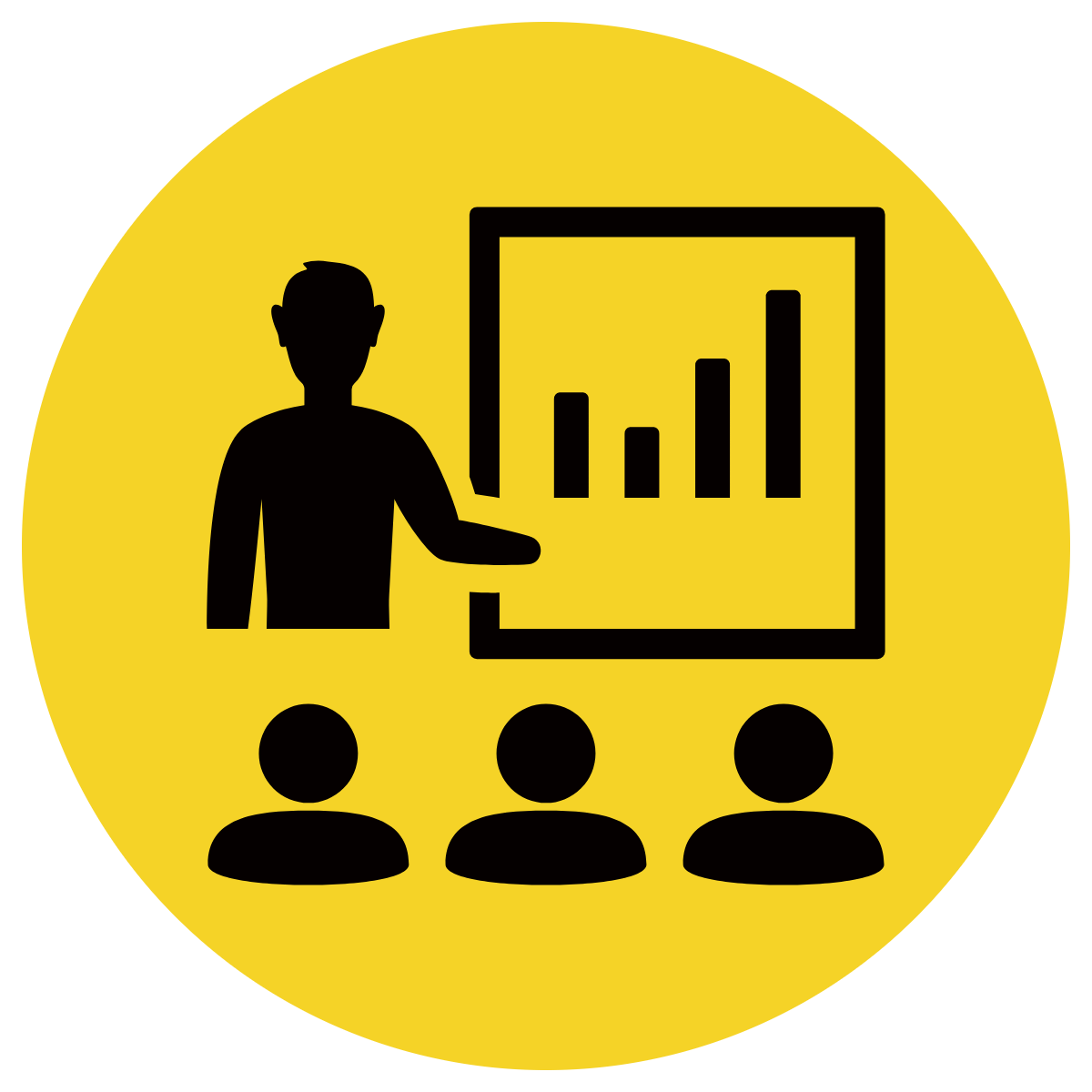 Example or Non-Example?
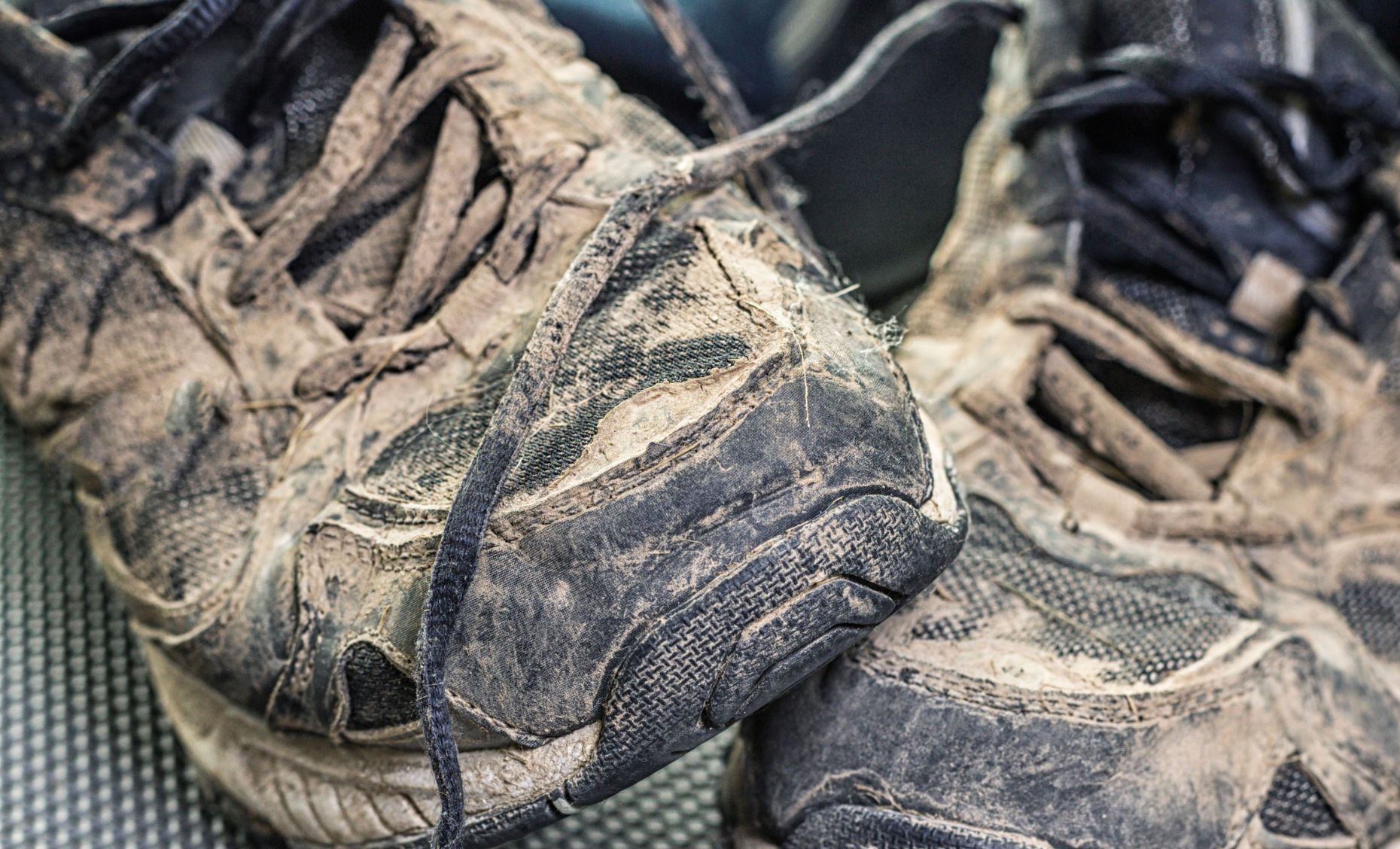 [Speaker Notes: Junior – We Do]
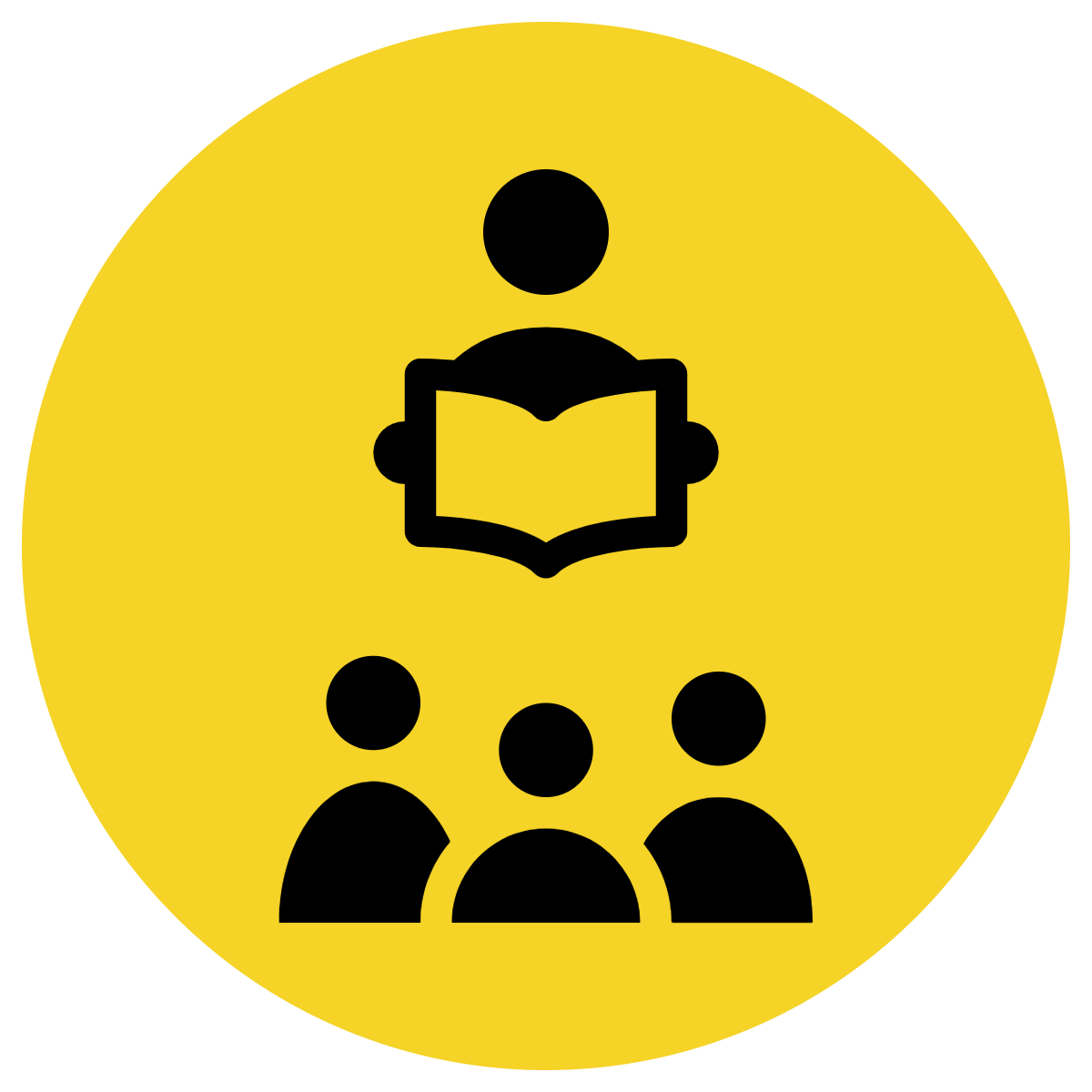 Track with me
Vocabulary
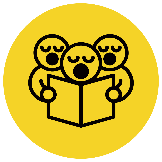 Read with me
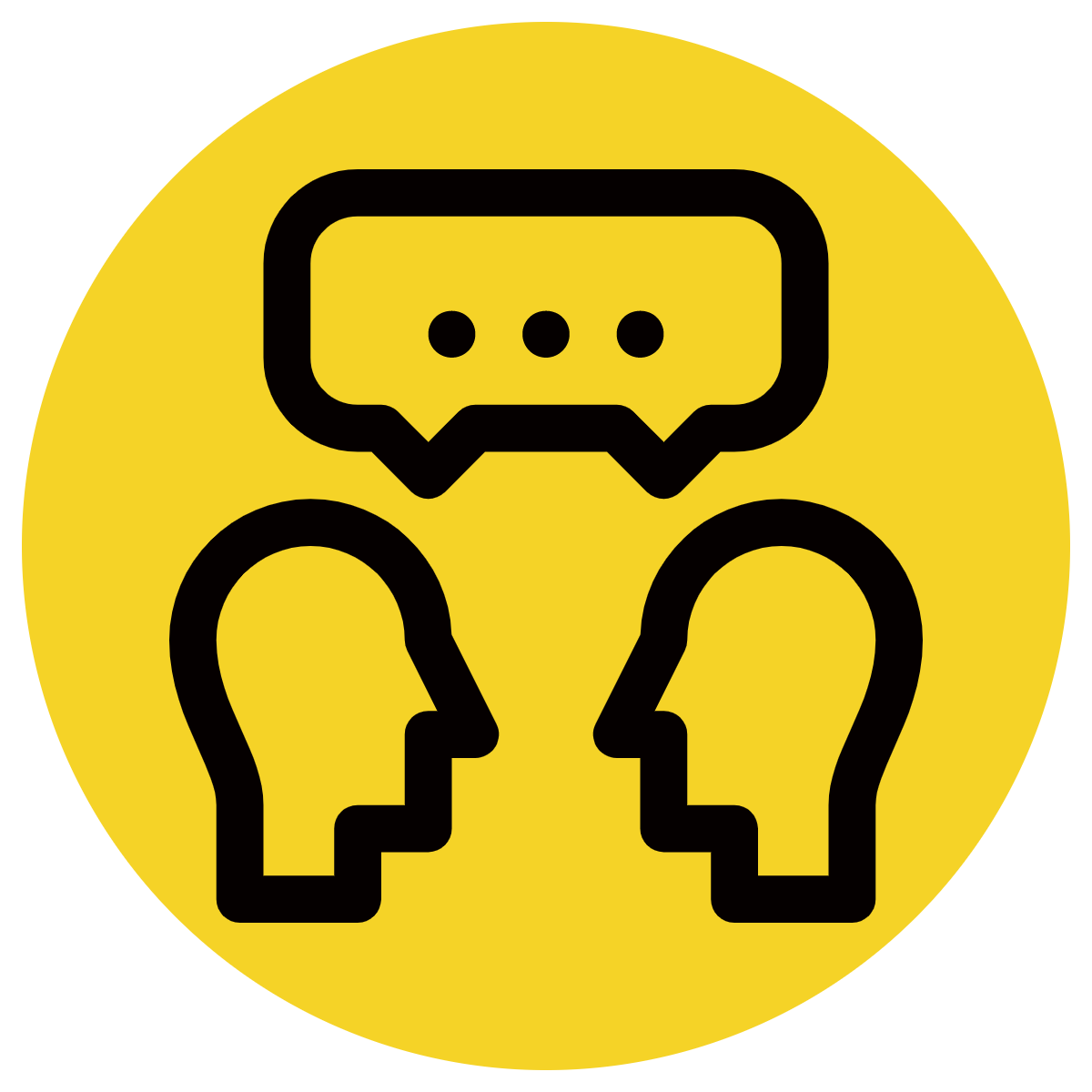 Read to your partner
sentence:
The teddy bear got spoiled in the rain.
[Speaker Notes: *vocab word in red
simple]
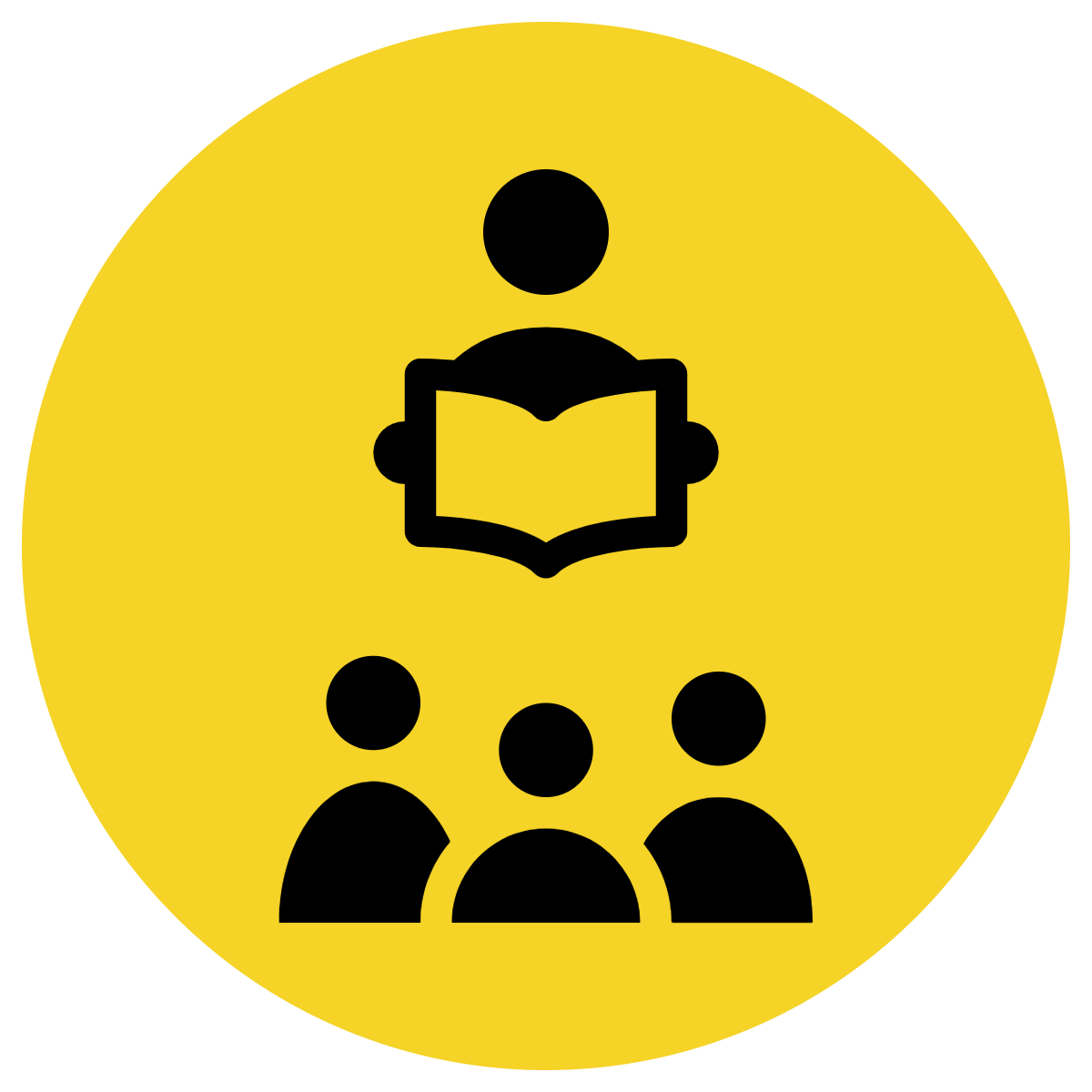 Track with me
Vocabulary
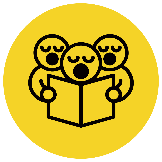 Read with me
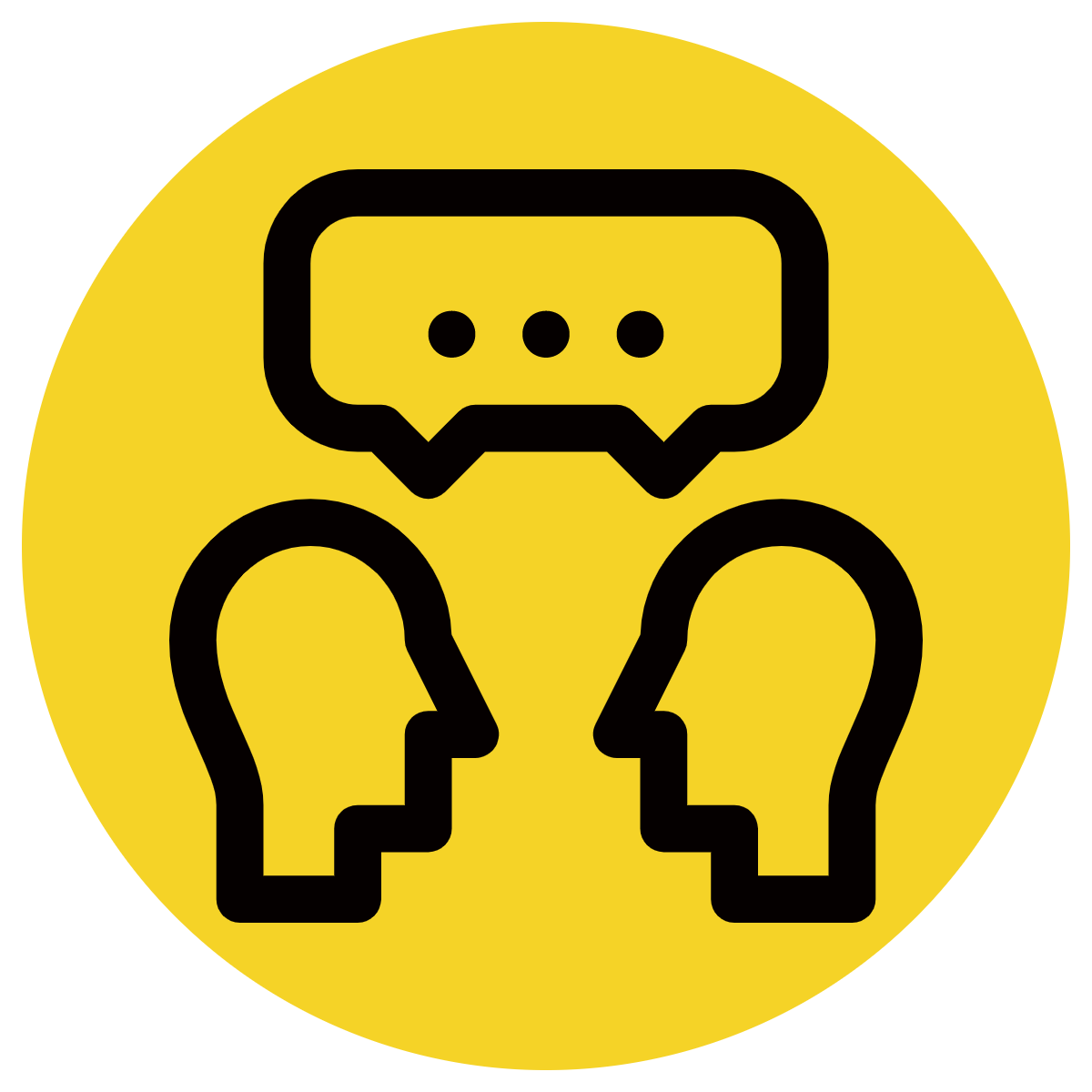 Read to your partner
sentence:
The cat knocked over the milk, and the boy’s cookies were spoiled.
[Speaker Notes: *vocab word in red
compound]
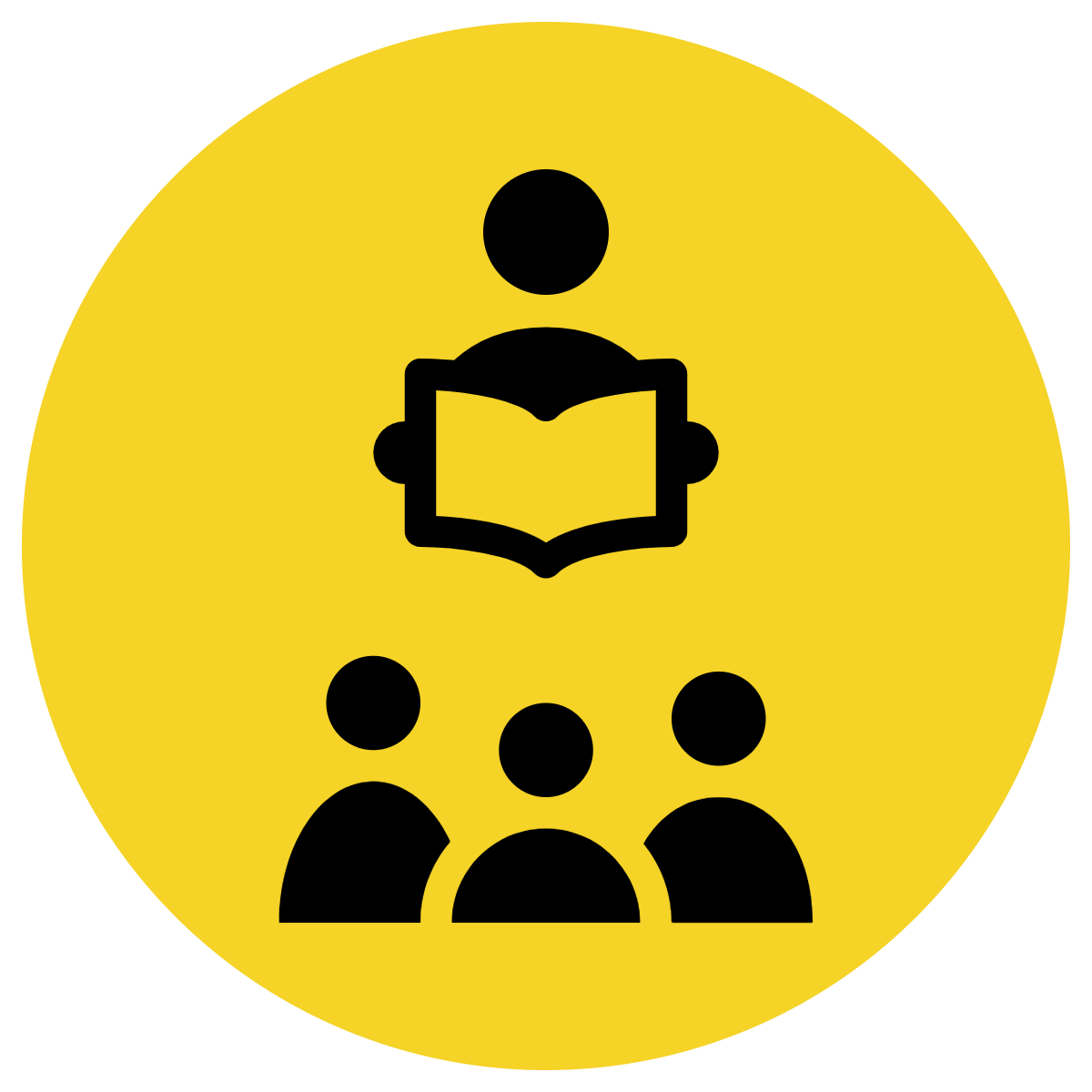 Track with me
Vocabulary
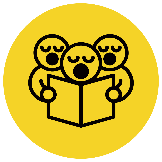 Read with me
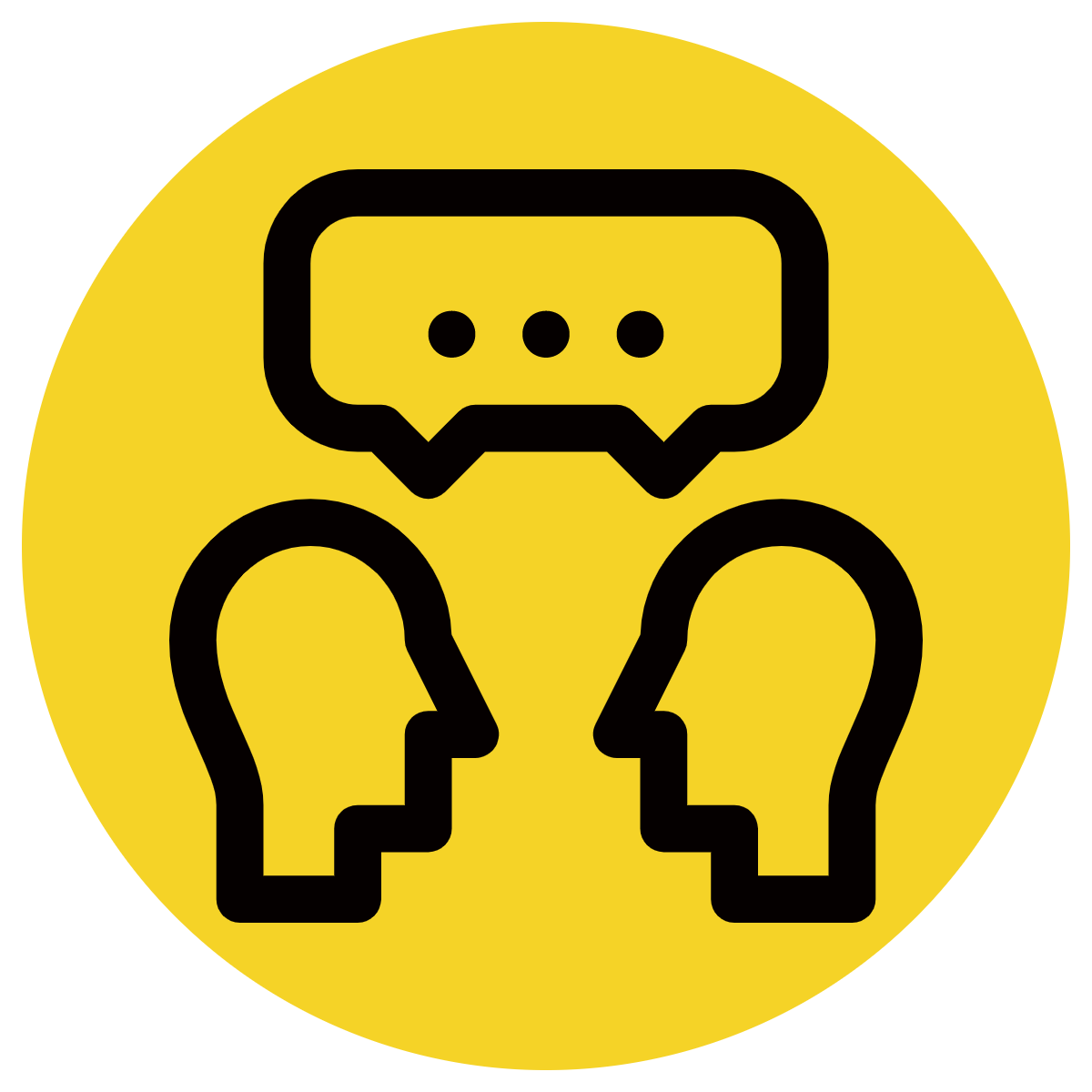 Read to your partner
sentence:
Even though the birthday cake was spoiled when it was dropped, the children still had a fun party.
[Speaker Notes: *vocab word in red
complex]
Why is this picture an example/not an example of spoiled? How do you know?
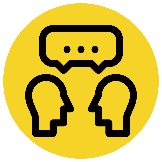 Vocabulary
is/is not an example of spoiled because  	               .
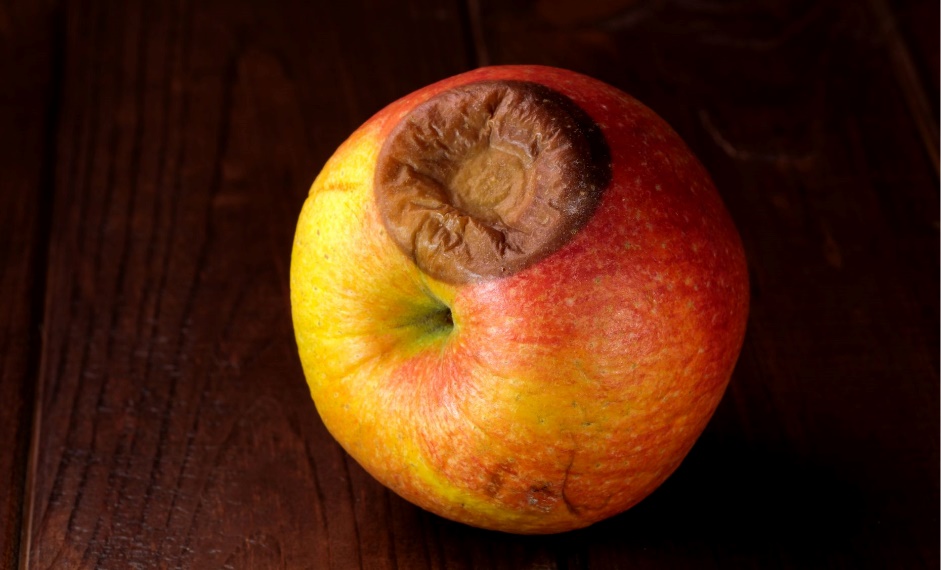 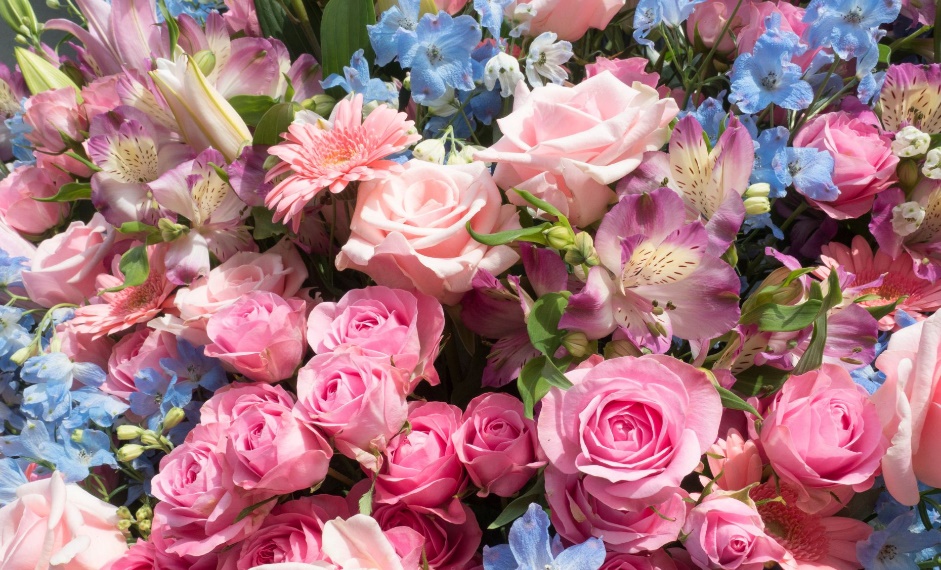 Insert image
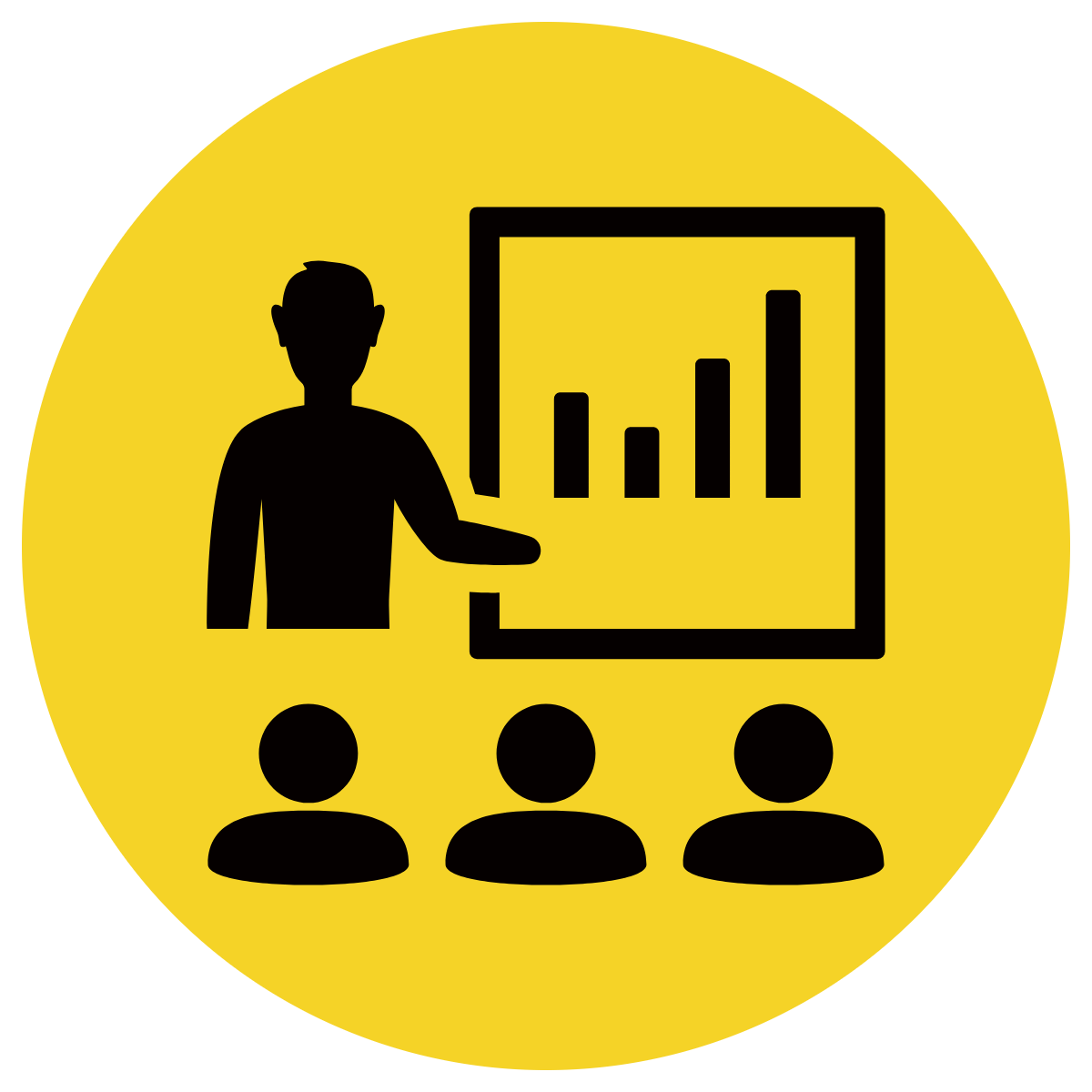 Insert image
B
A
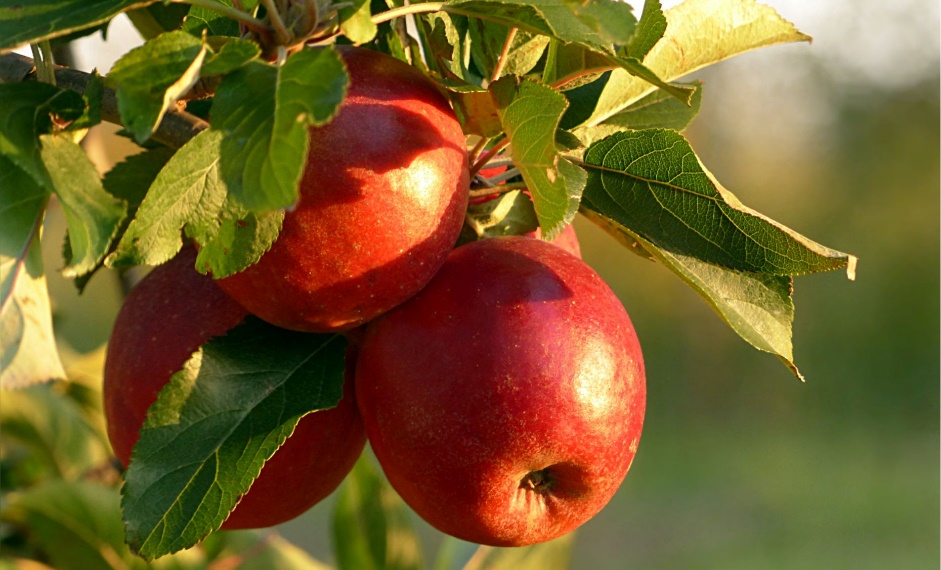 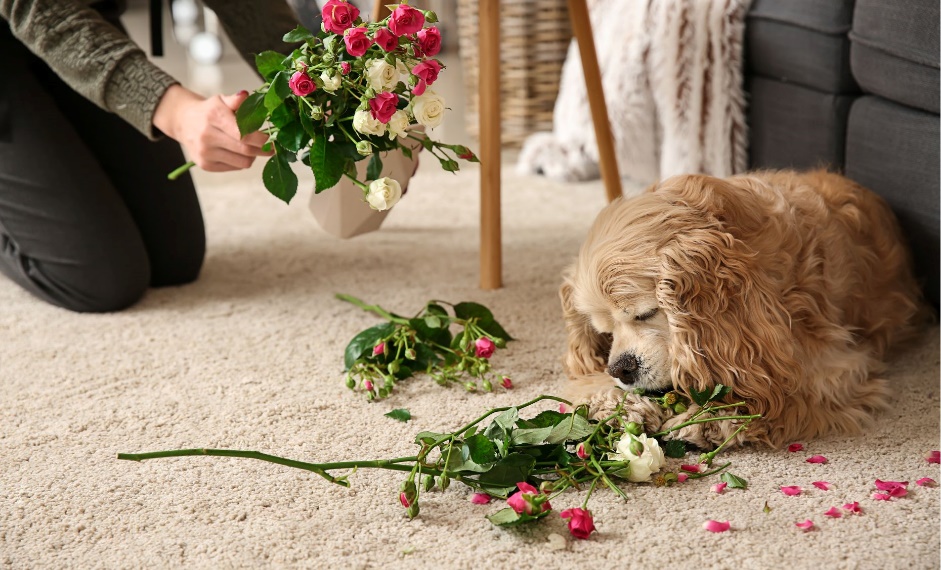 Insert image
Insert image
D
C
[Speaker Notes: Senior You do]
Tell your partner a sentence with the word spoiled.
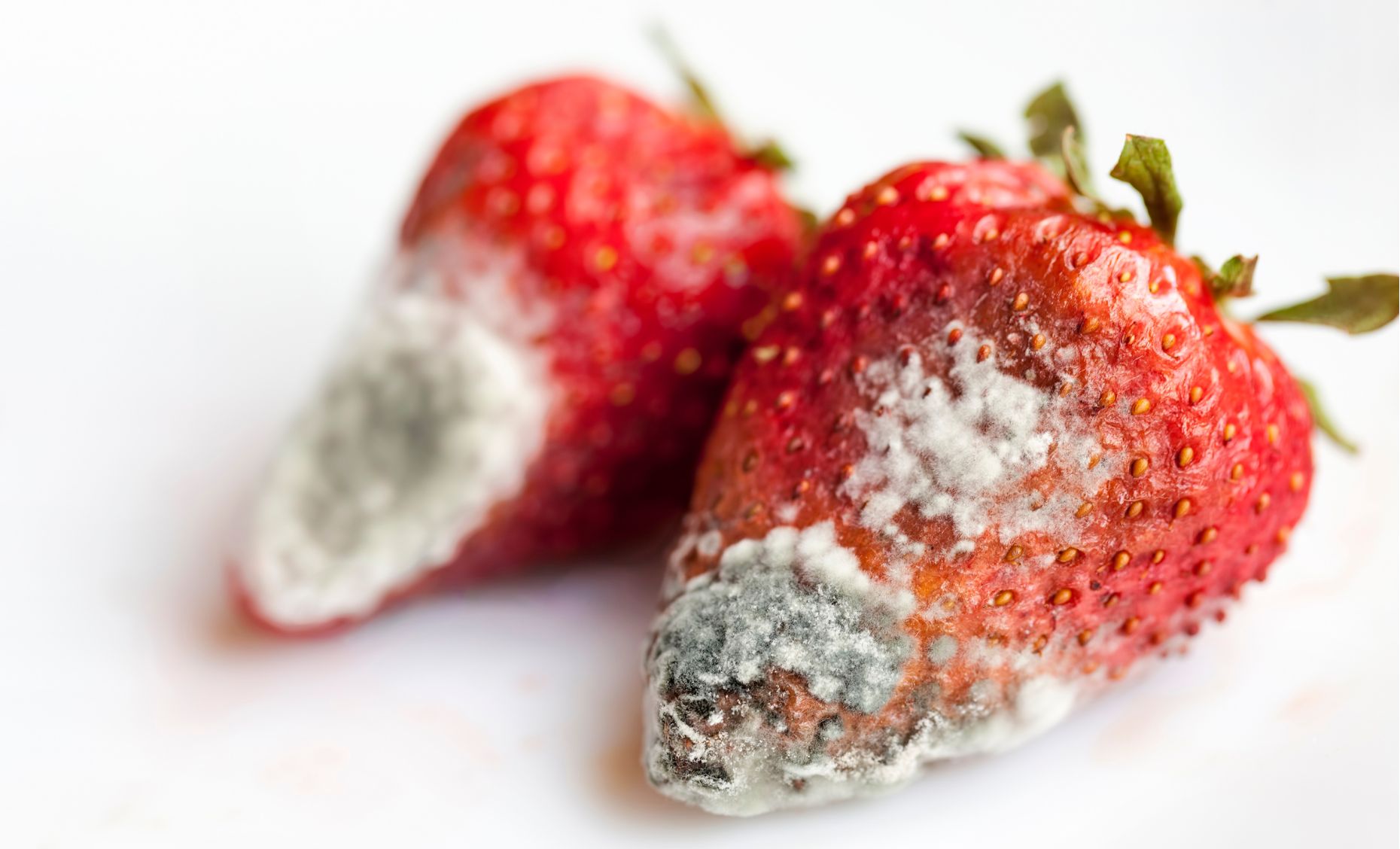 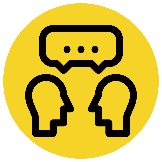 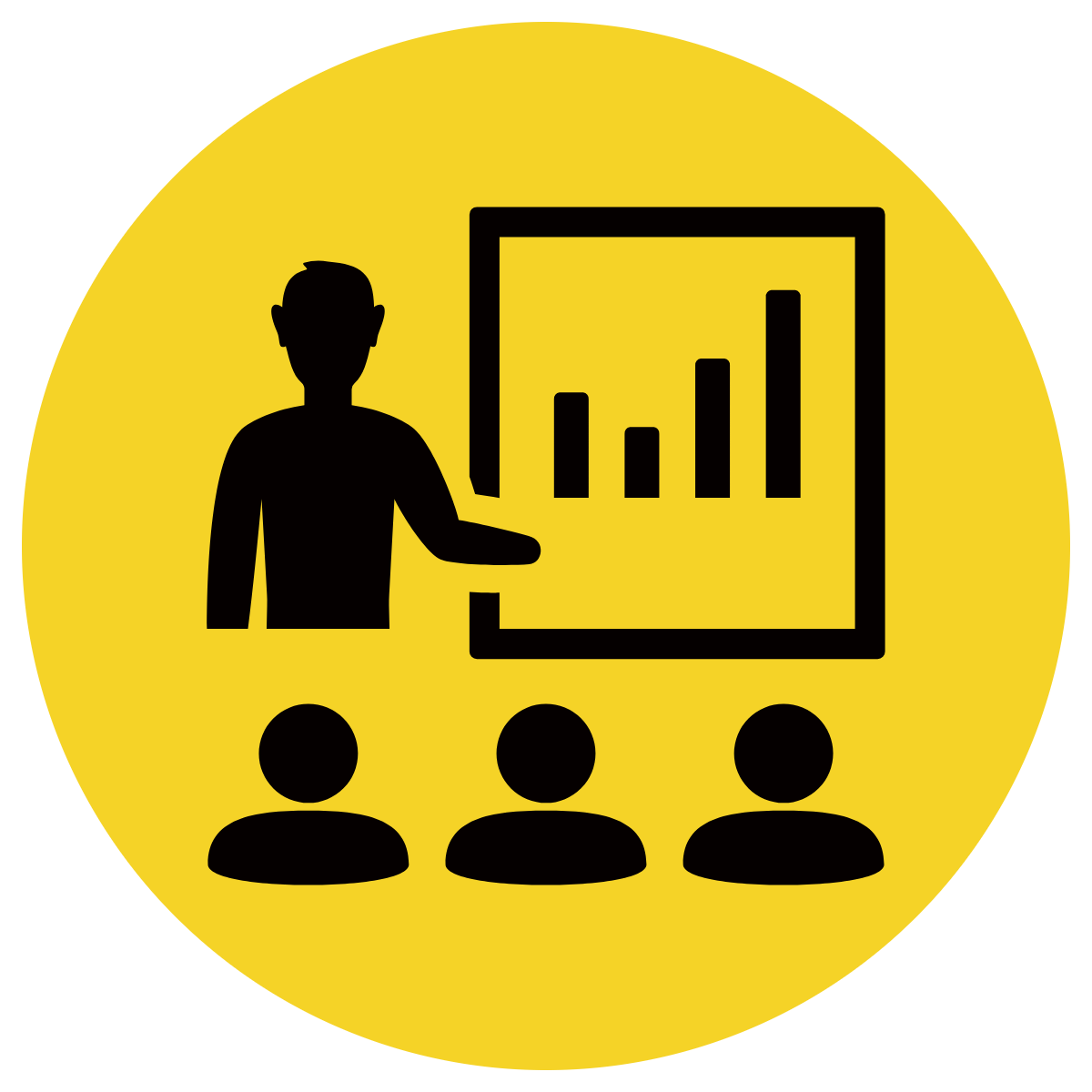 Vocabulary Review
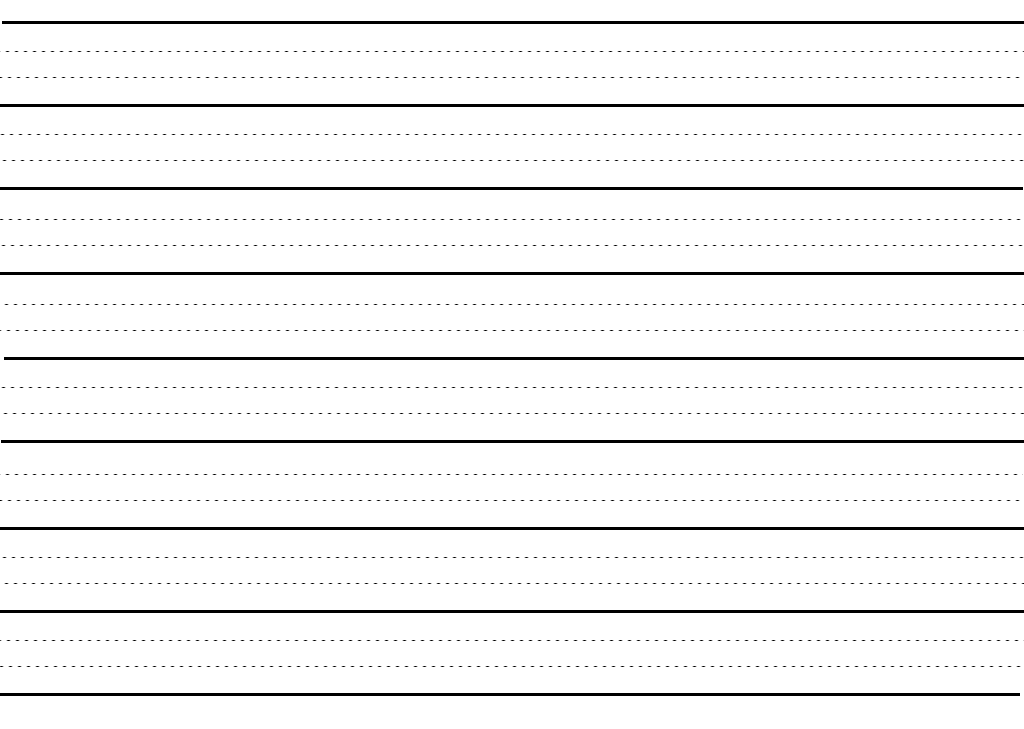 spoiled
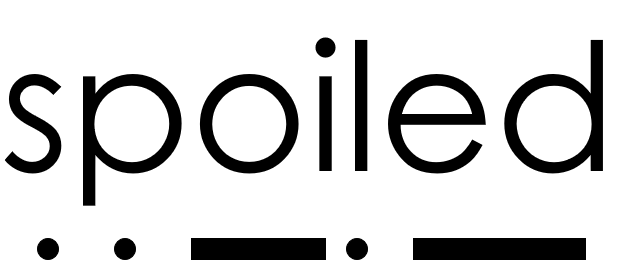 Spoiled means ruined.
[Speaker Notes: Junior Review Slide for Daily Review]
Teacher and students read together.
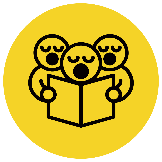 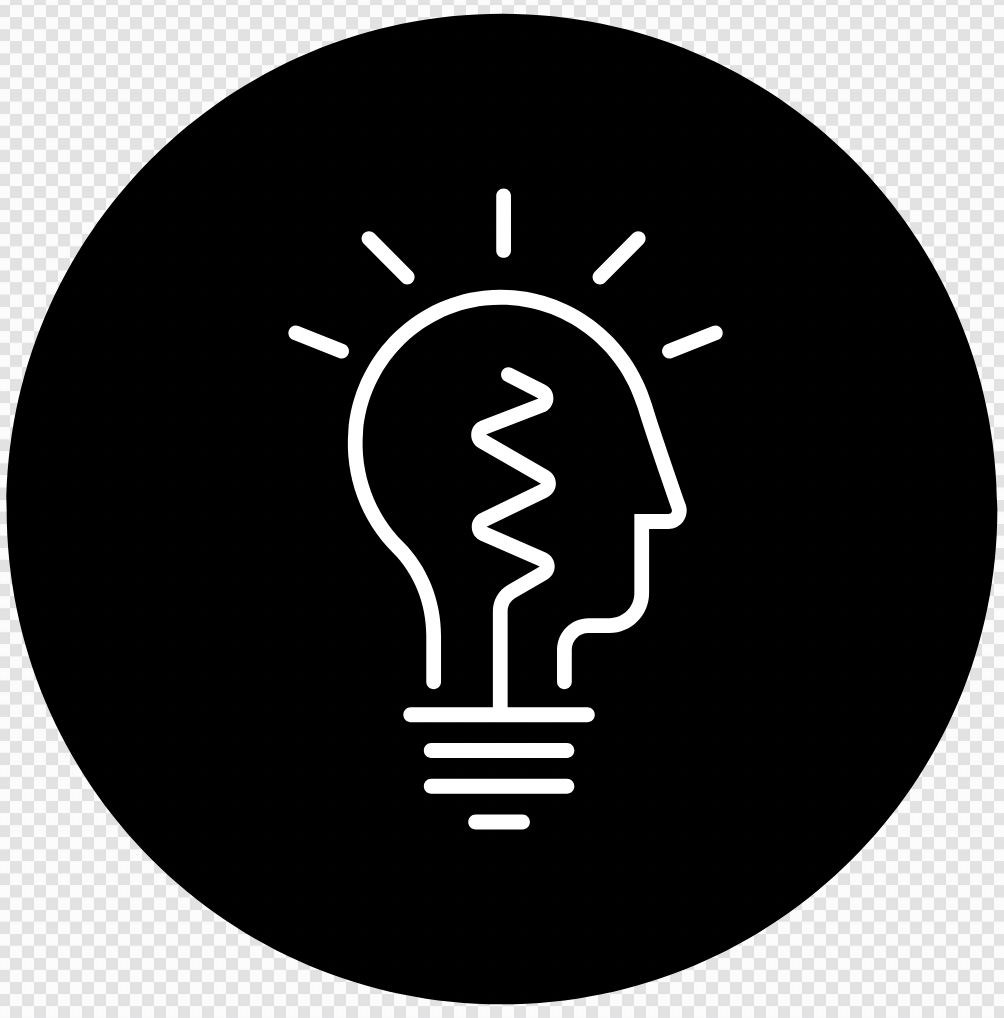 Read Passage
Discuss and Read Question
APK
Can you think of any other stories you have heard that have a lesson in them?
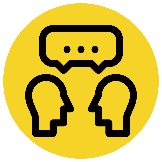 Where Are We?
The story of 	 has a lesson.
The story of the Boy Who Cried Wolf has a lesson.
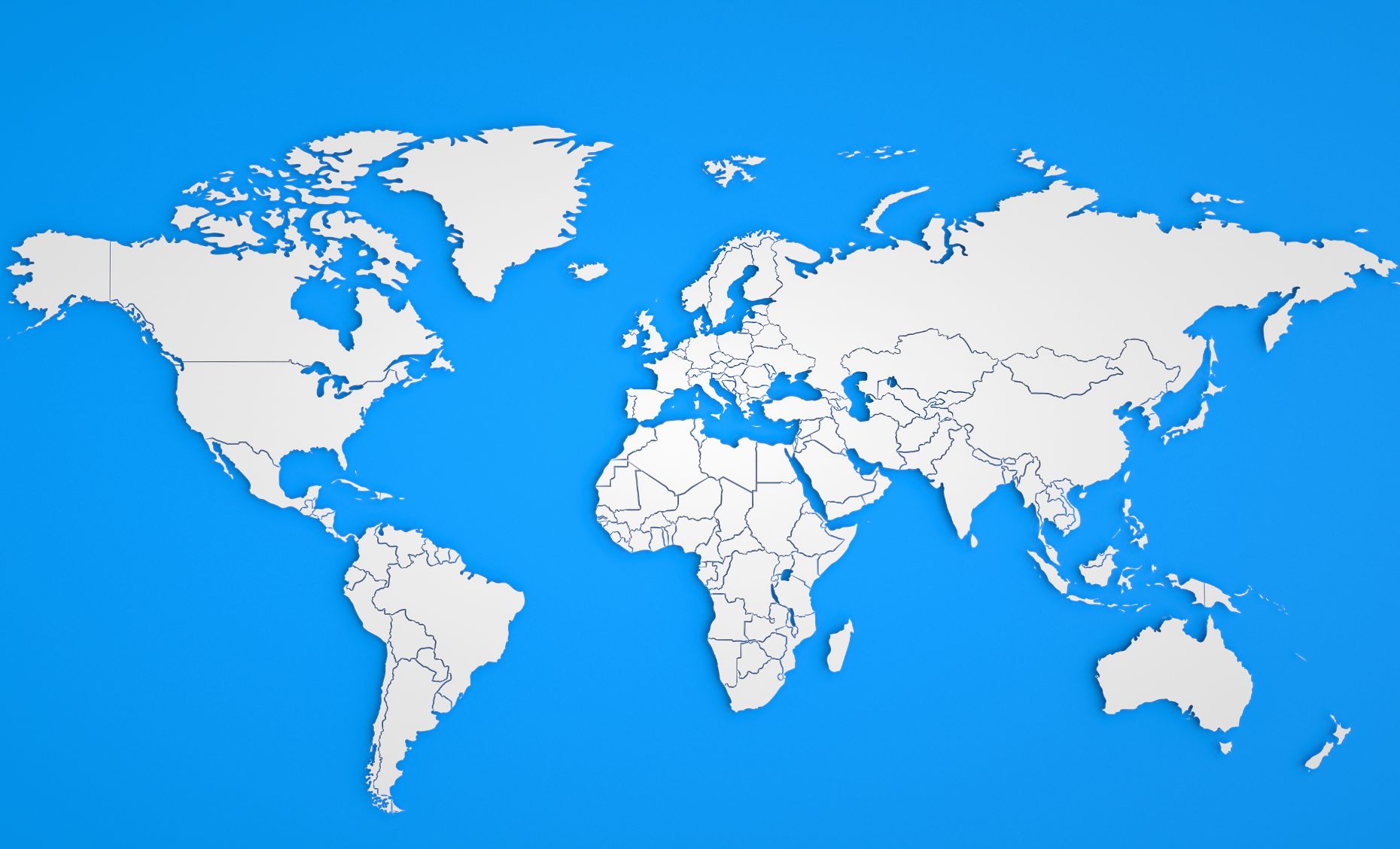 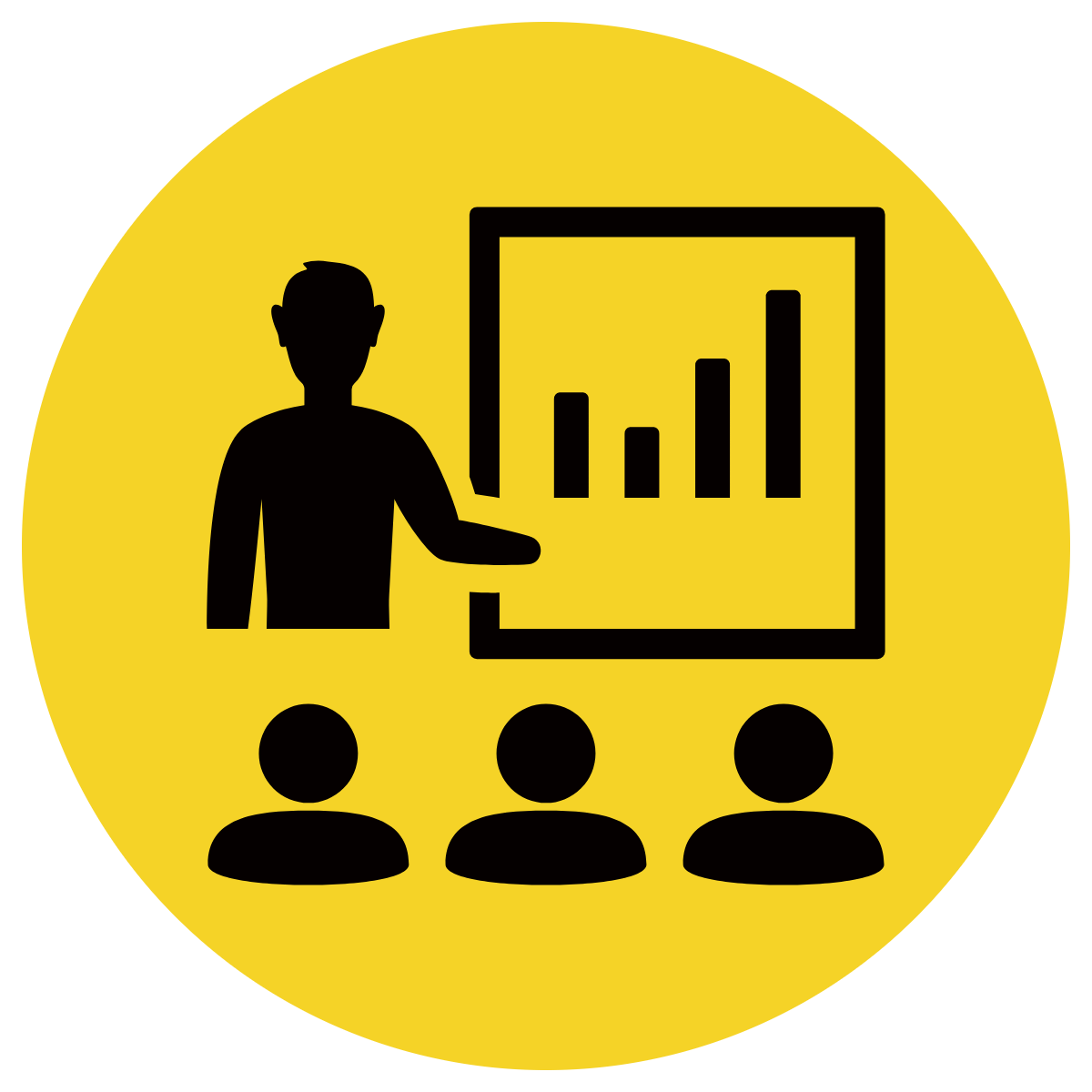 Greece is here
Today we are we going to be listening to a story from Greece. Greece is a country in Europe.  Many years ago, this story was made up and told aloud to teach the listeners a lesson.
We live here in Australia
[Speaker Notes: Prompt students to find where we live. Help them to find Greece.]
Teacher and students read together.
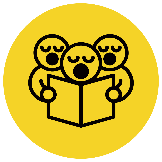 TODAY’S LEARNING OBJECTIVE
I can describe that kings and queens usually have gold or other treasures.
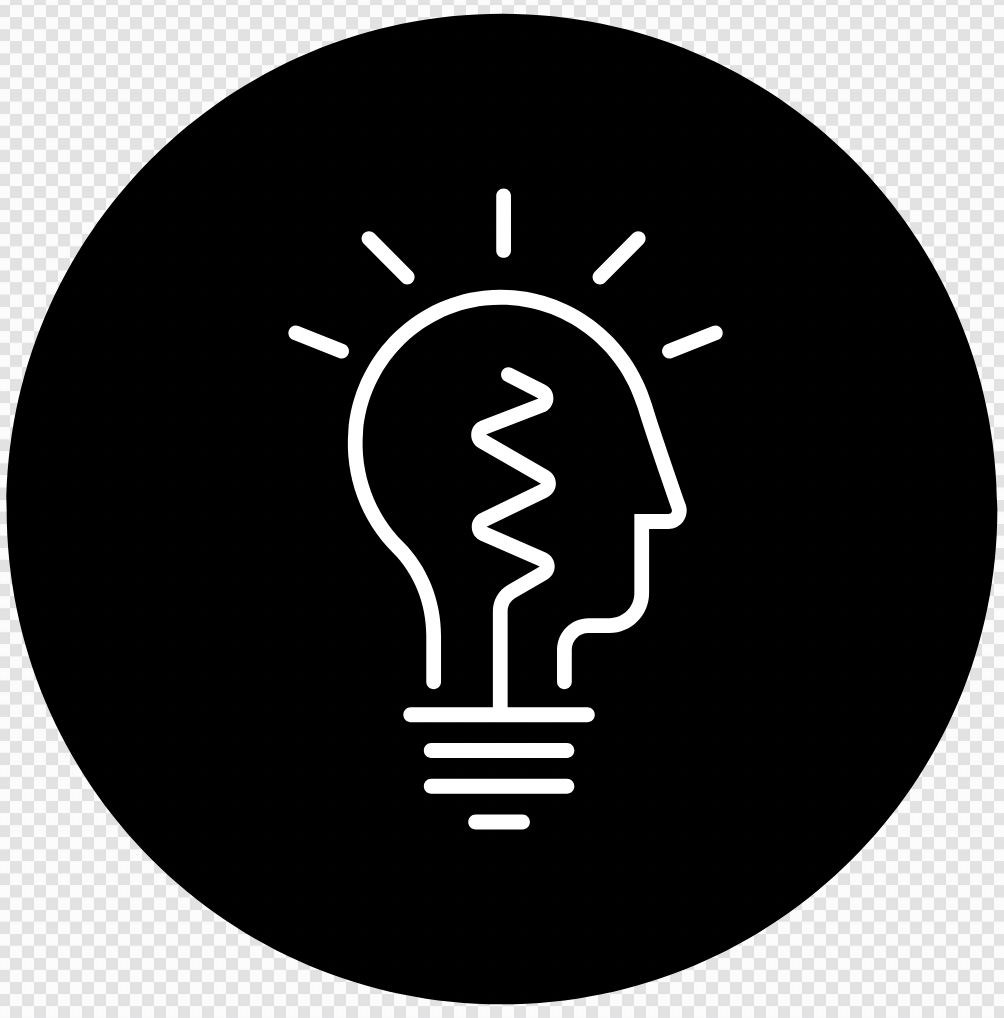 Teacher and students read together.
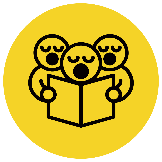 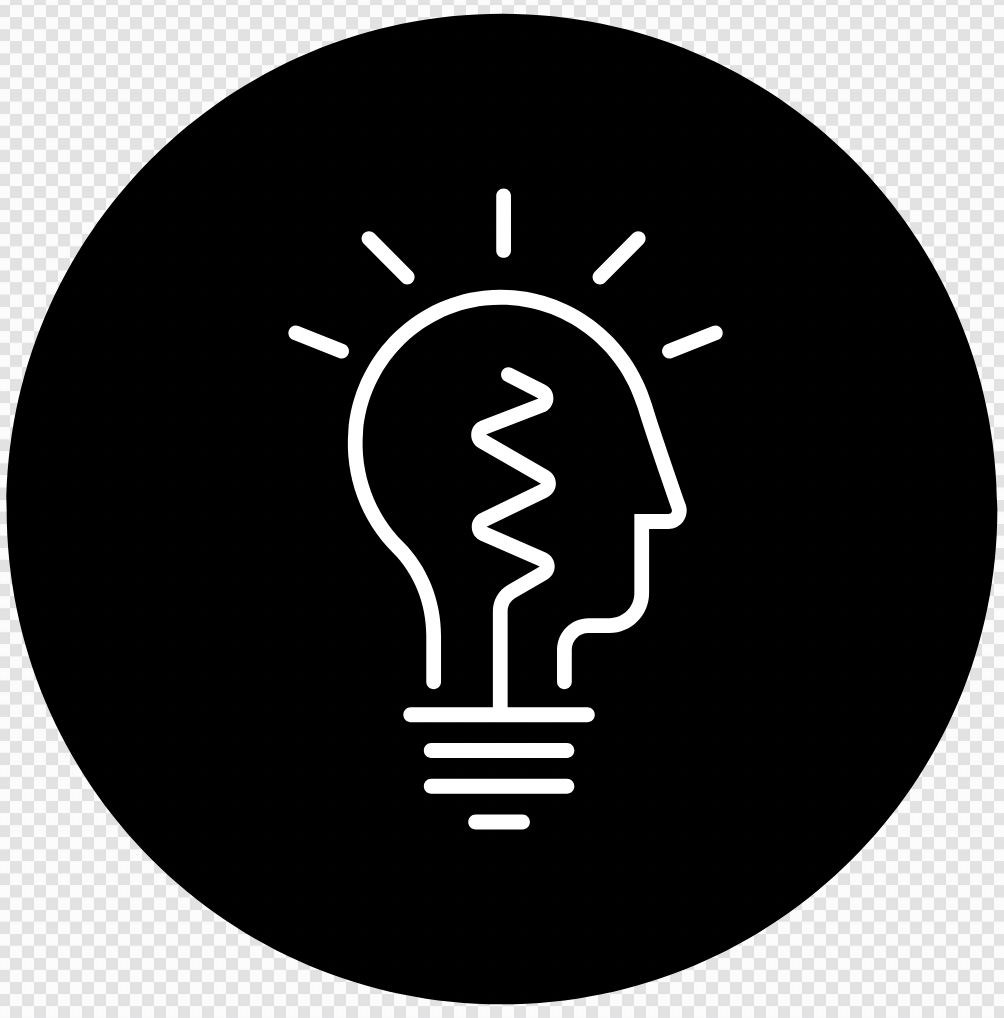 Read Vocabulary
Read Passage
Discuss and Read Question
Body
King Midas and the Golden Touch
What were the two things that King Midas loved most in the world?
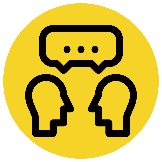 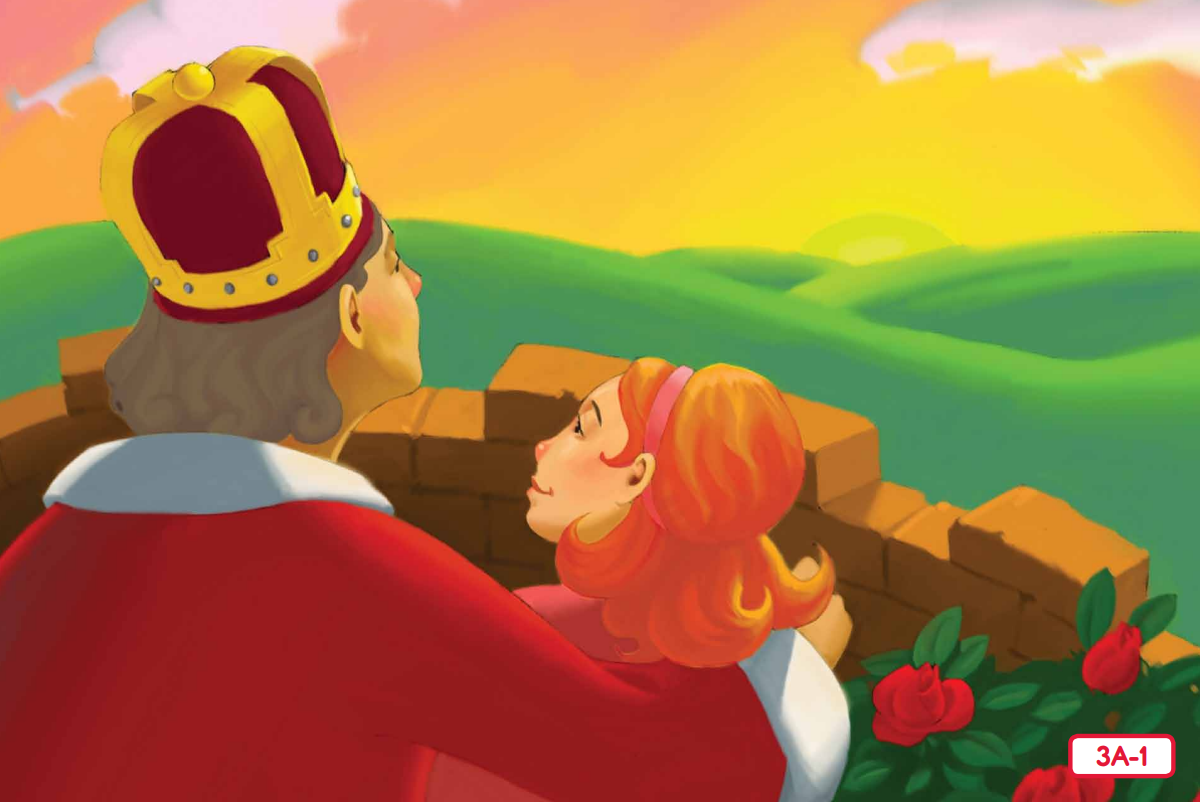 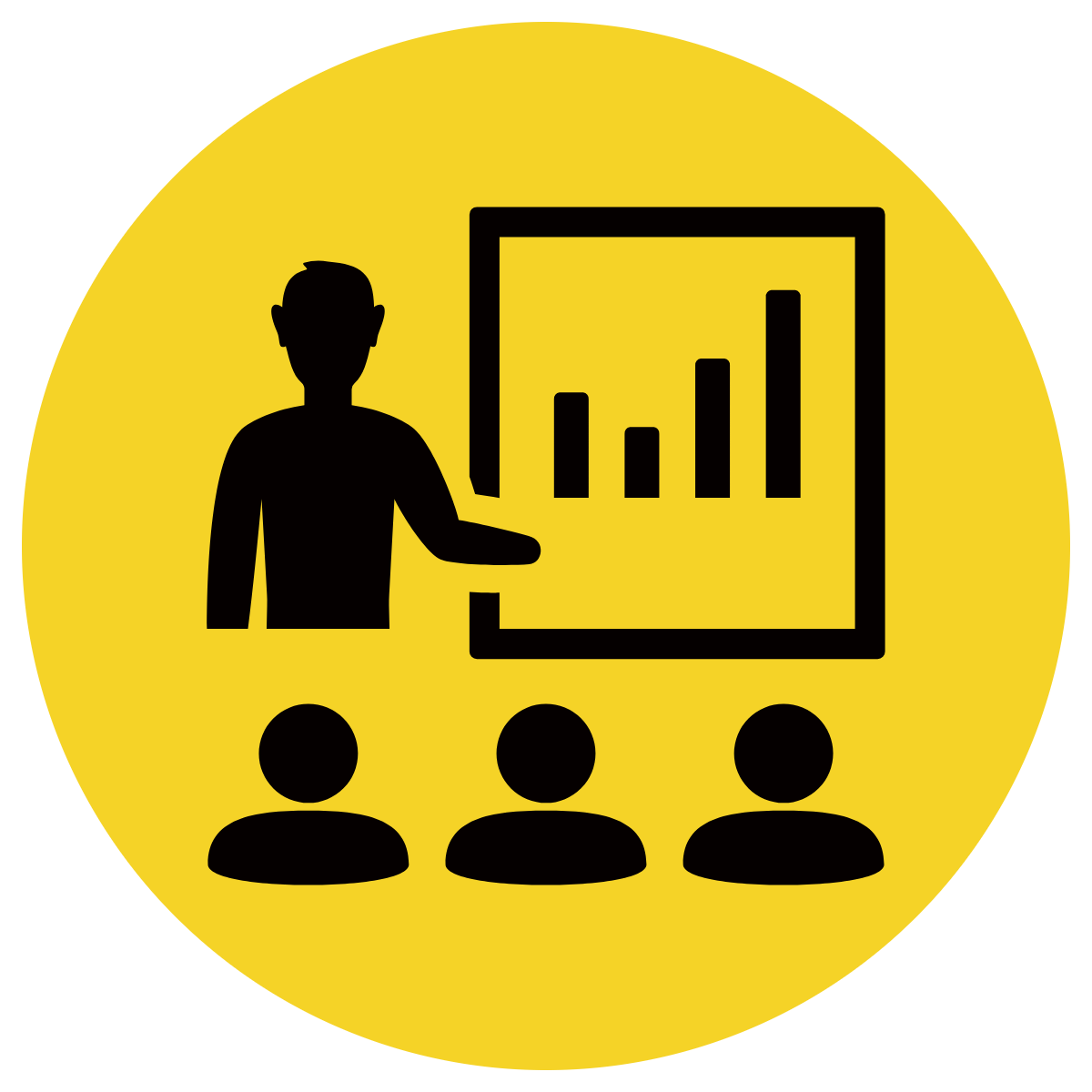 King Midas loved	 .
King Midas loved gold and his daughter, Marygold
Vocabulary 
fond (adjective) having a strong liking
gazed (verb) looked at something for a period of time
[Speaker Notes: Read from Kings and Queens Read-Aloud Anthology 3: King Midas and the Golden Touch Page 33]
Teacher and students read together.
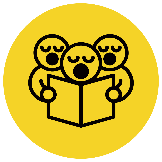 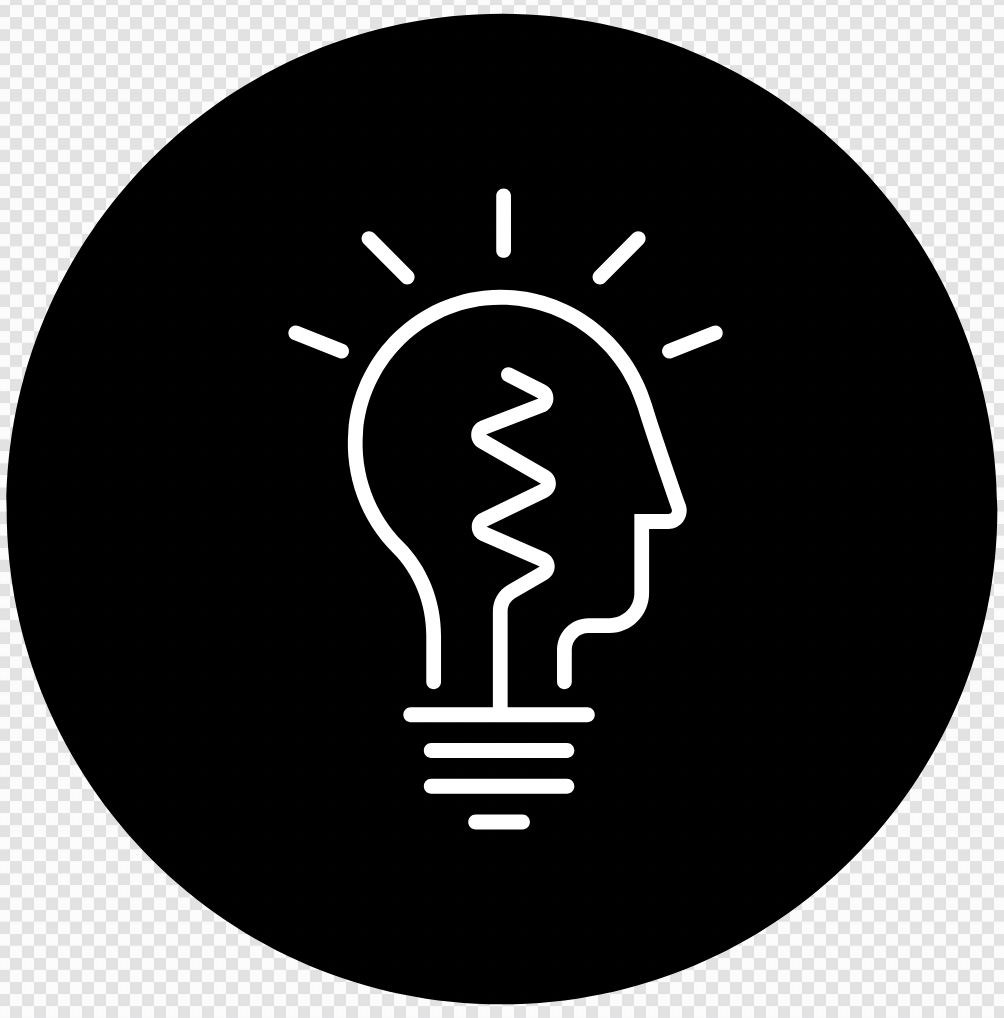 Read Vocabulary
Read Passage
Discuss and Read Question
Body
What did King Midas have but always want more of?
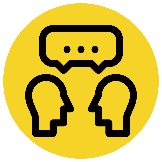 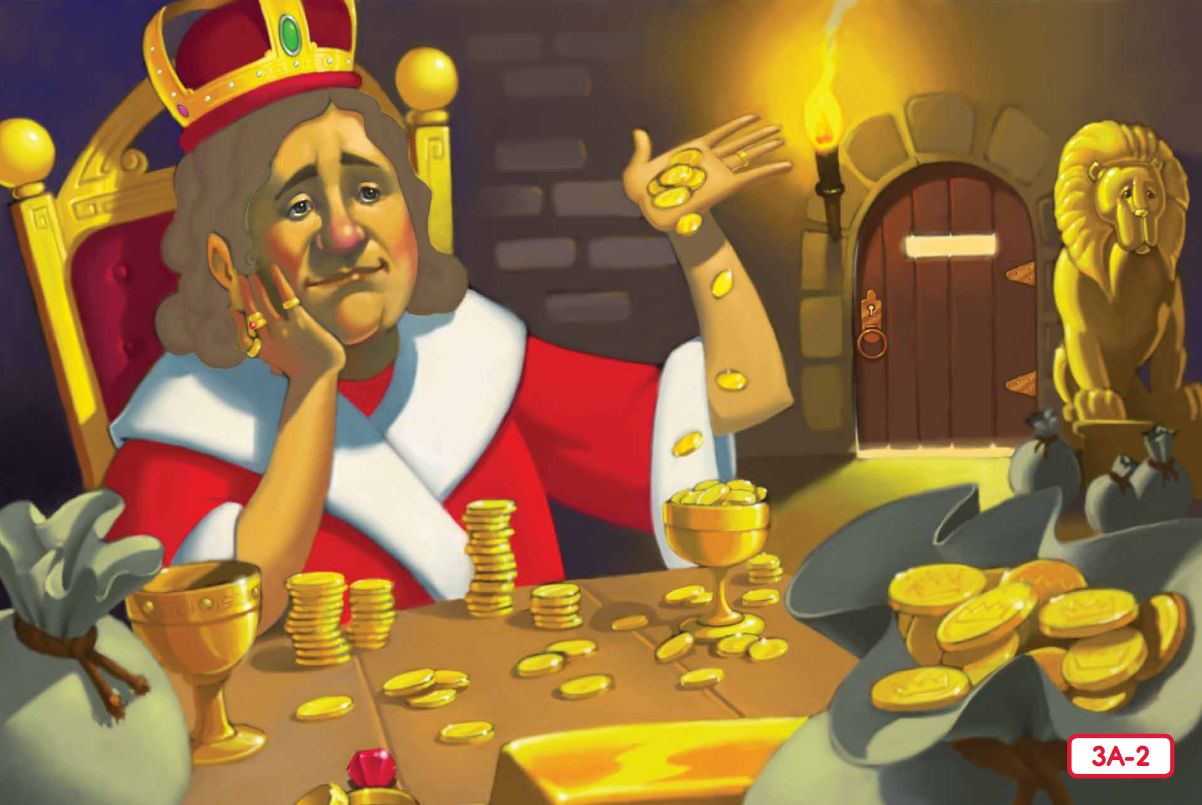 King Midas had lots of gold or treasures, but he always wanted more.
King Midas had lots of 	 , but he always wanted more.
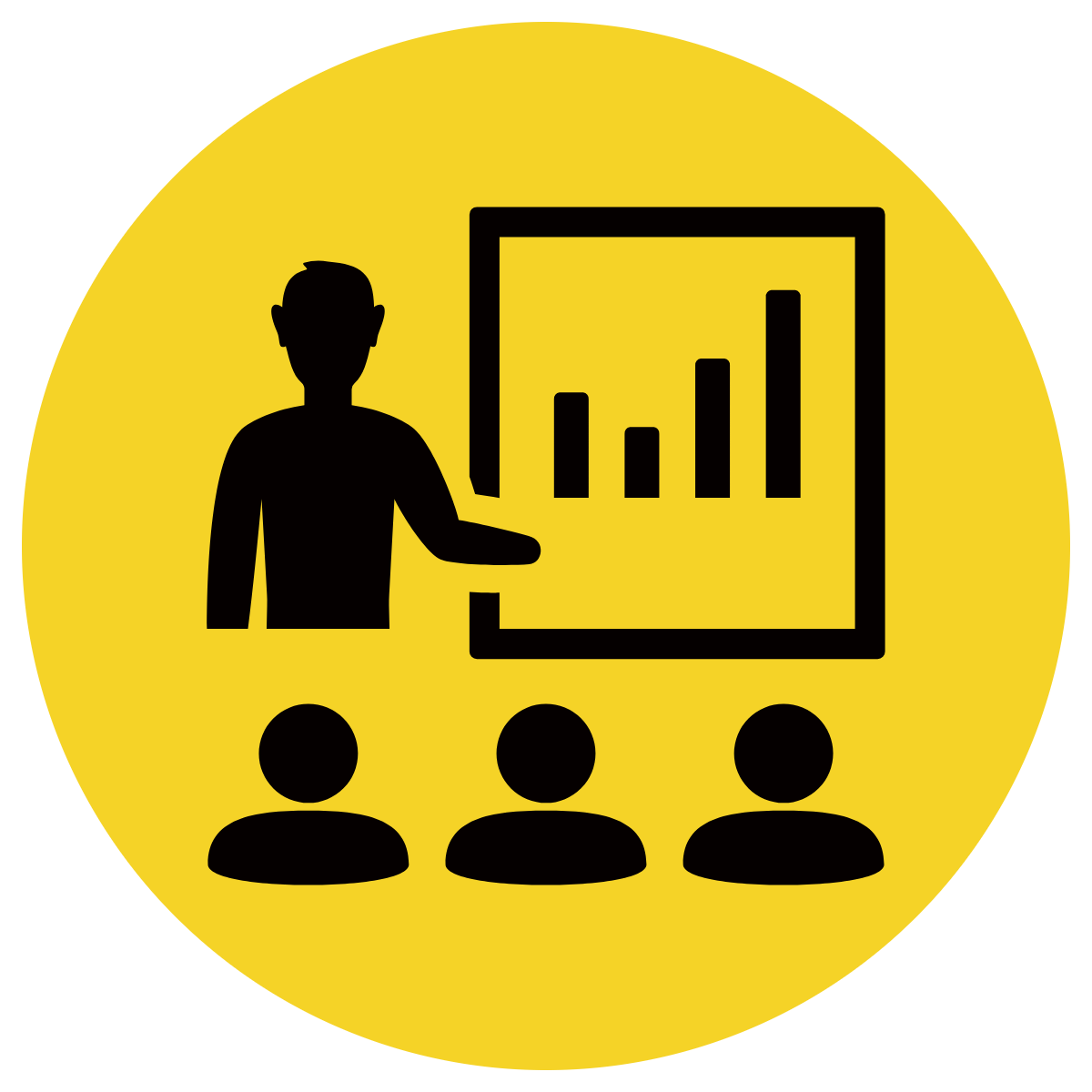 Vocabulary 
treasures (noun) things that are valuable because they cost a lot or because they have a special meaning for someone
[Speaker Notes: Read from Kings and Queens Read-Aloud Anthology 3: King Midas and the Golden Touch Page 33]
Teacher and students read together.
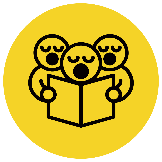 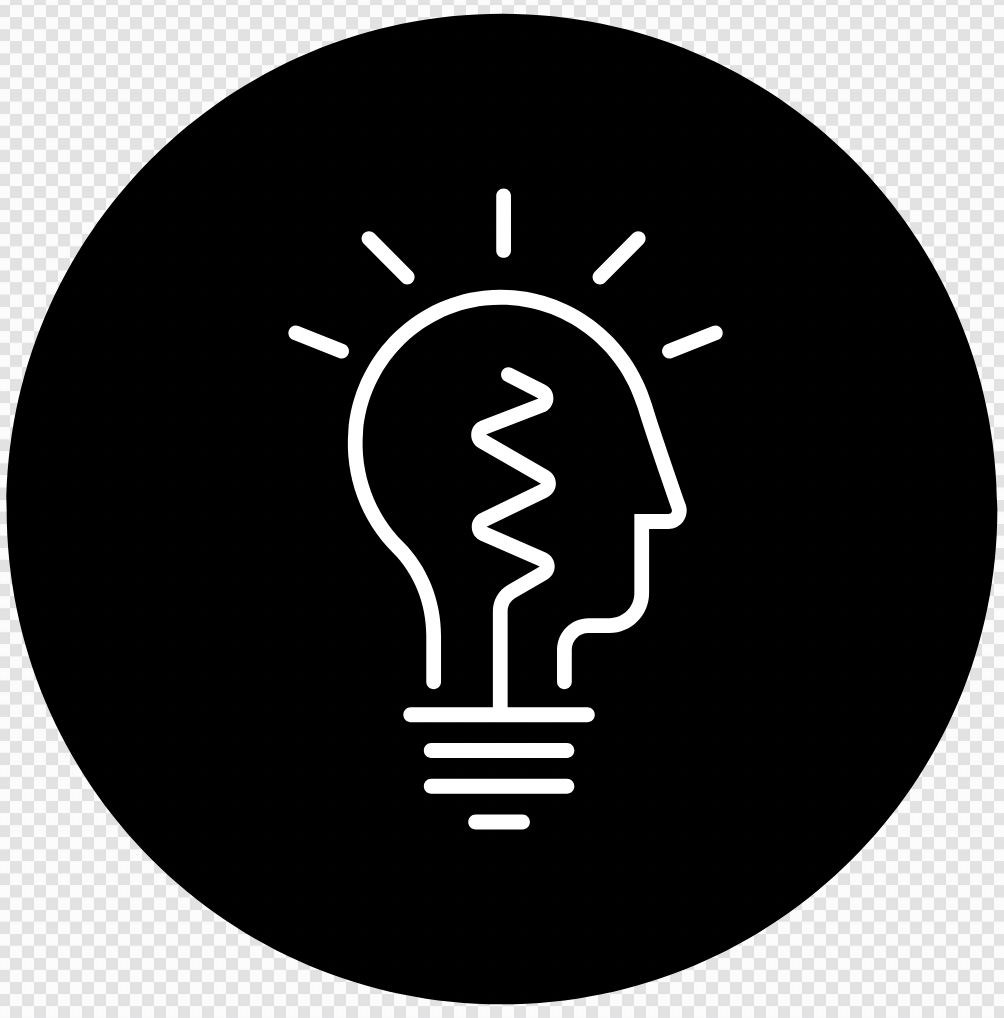 Read Vocabulary
Read Passage
Discuss and Read Question
Body
Why did King Midas wish that everything he touched would turn to gold?
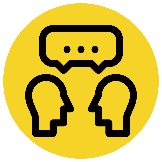 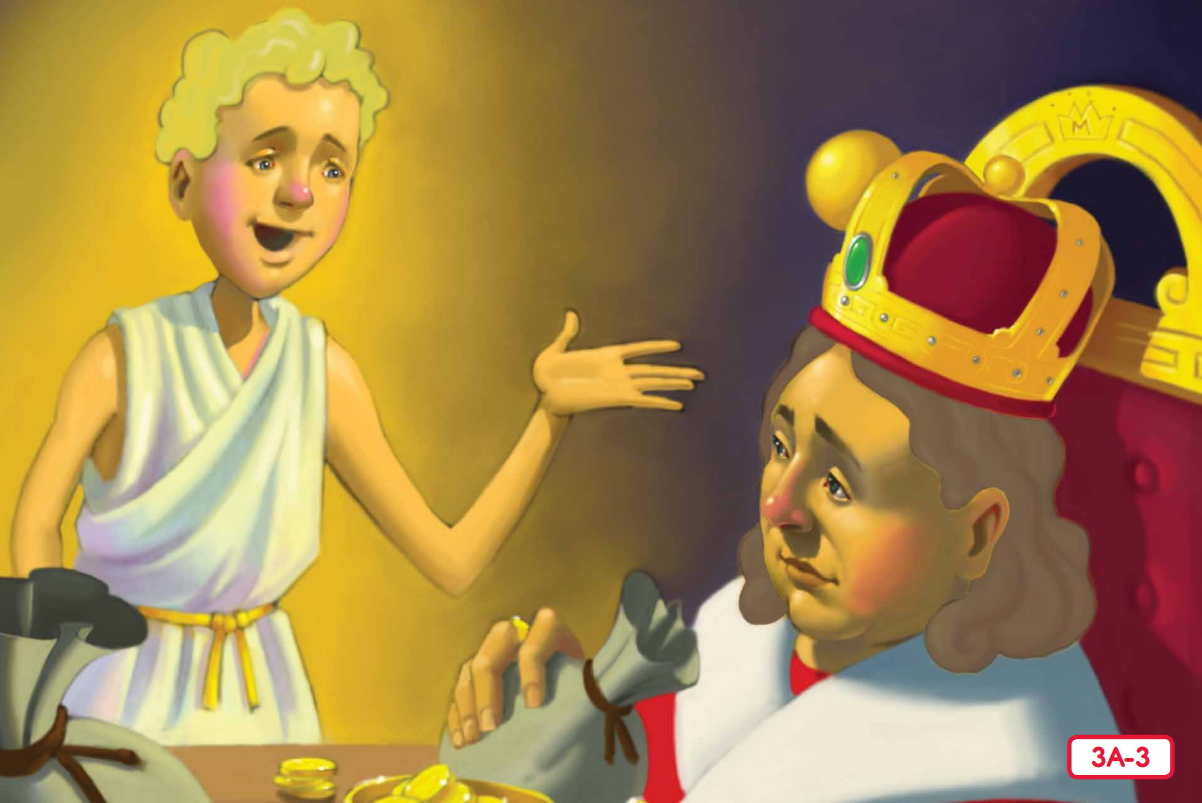 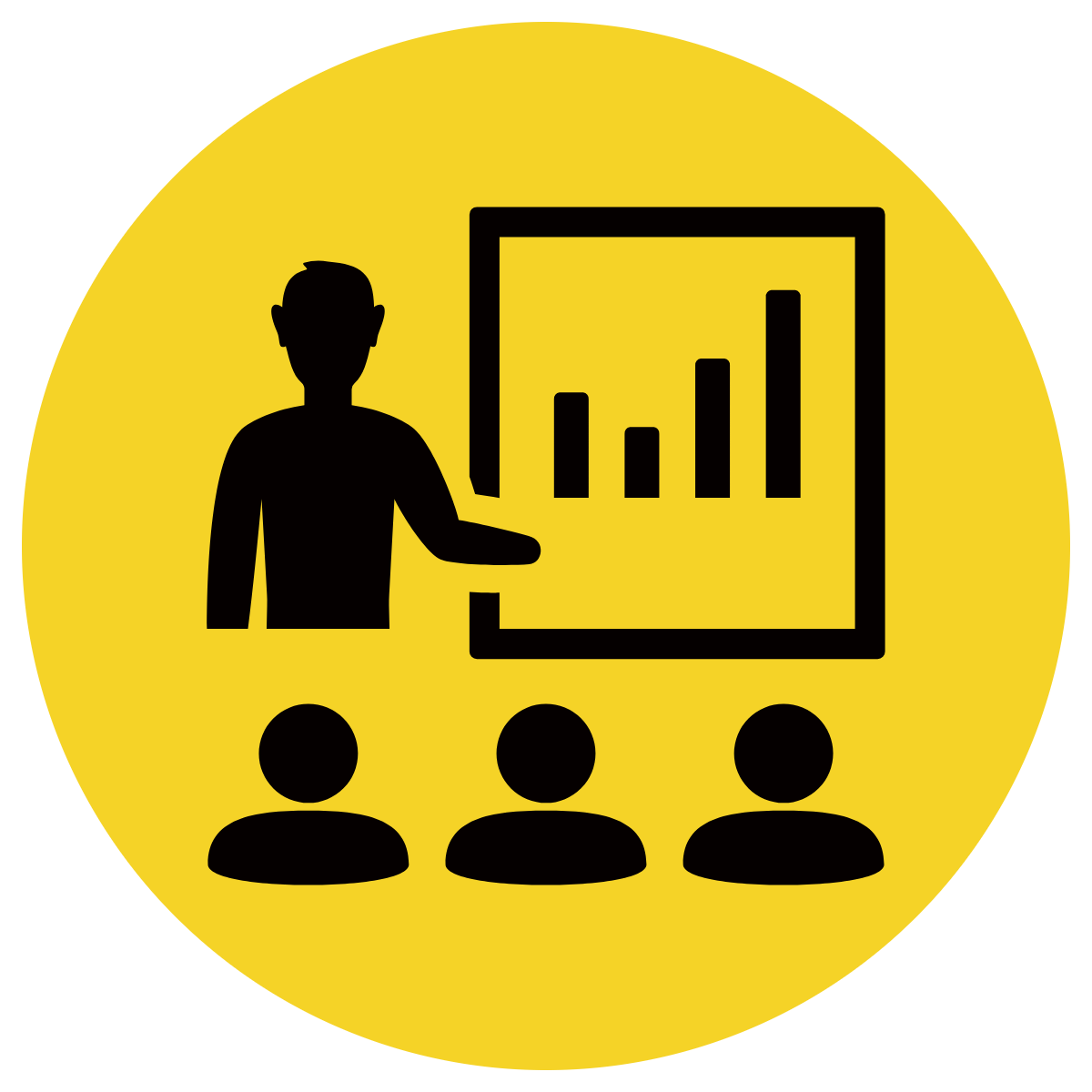 King Midas wished that everything he touched would turn to gold because he loved gold more than anything.
King Midas wished that everything he touched would turn to gold because 	 .
Vocabulary 
satisfied (adjective) happy, pleased or content
[Speaker Notes: Read from Kings and Queens Read-Aloud Anthology 3: King Midas and the Golden Touch Page 33]
Teacher and students read together.
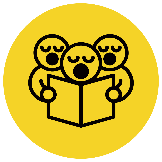 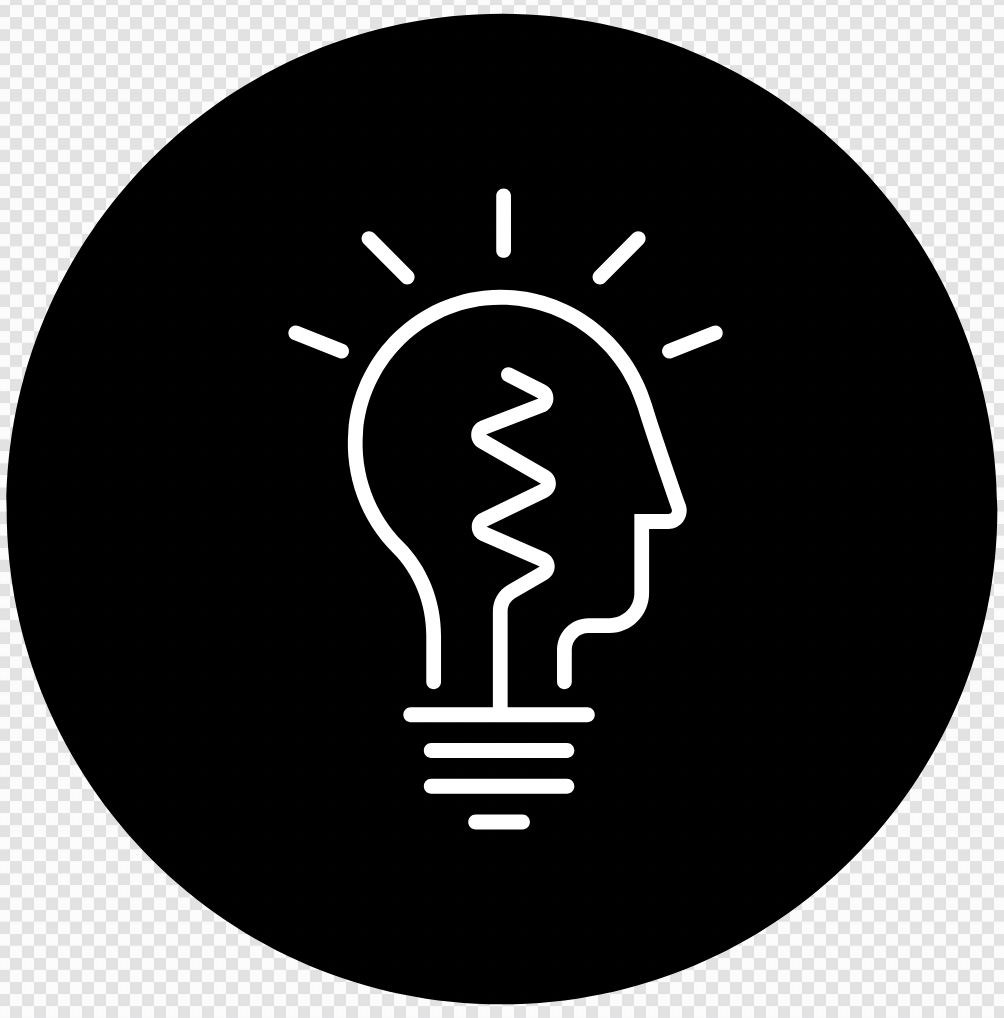 Read Vocabulary
Read Passage
Discuss and Read Question
Body
What were some things that King Midas turned to gold?
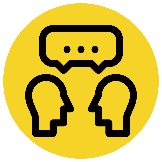 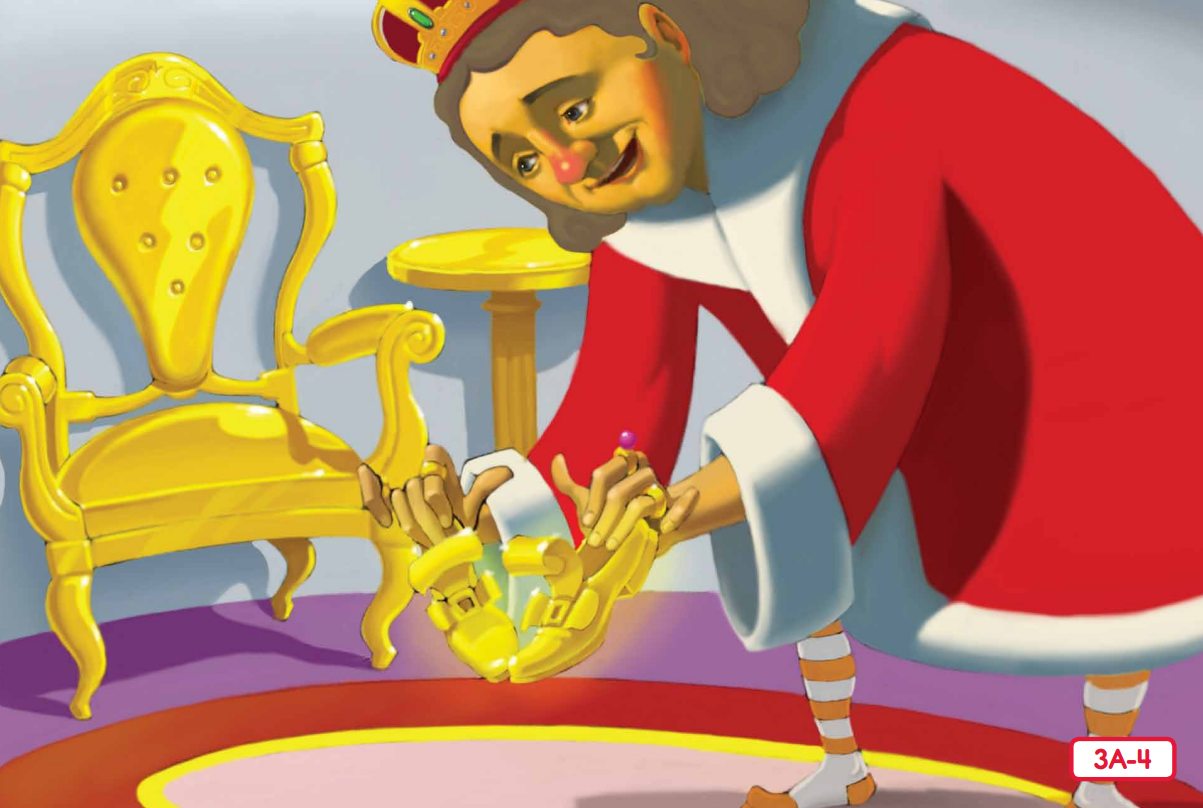 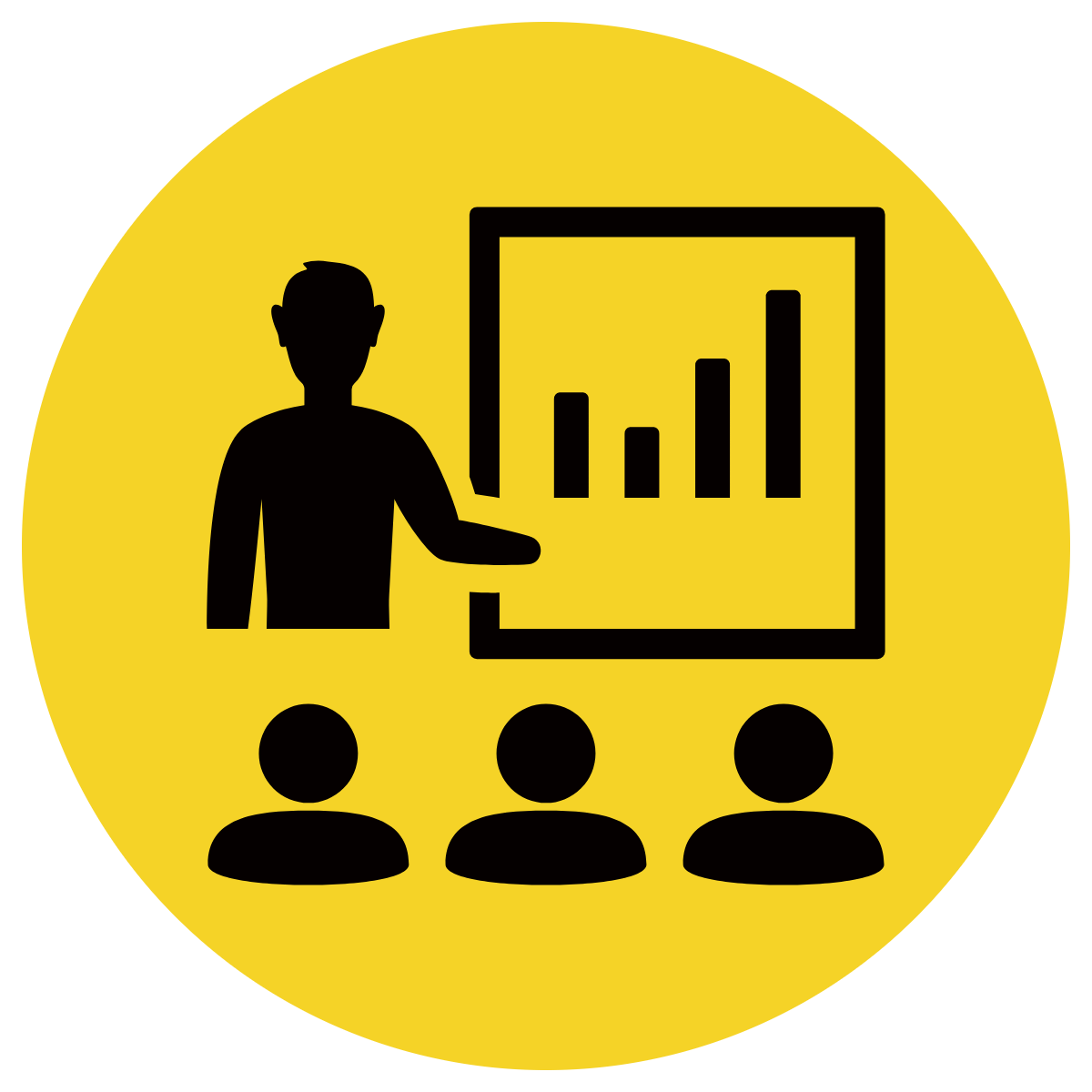 King Midas turned ________, _________ and _______ to gold.
King Midas turned a chair, a table and his shoes to gold.
[Speaker Notes: Read from Kings and Queens Read-Aloud Anthology 3: King Midas and the Golden Touch Page 34]
Pair share and discuss
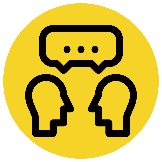 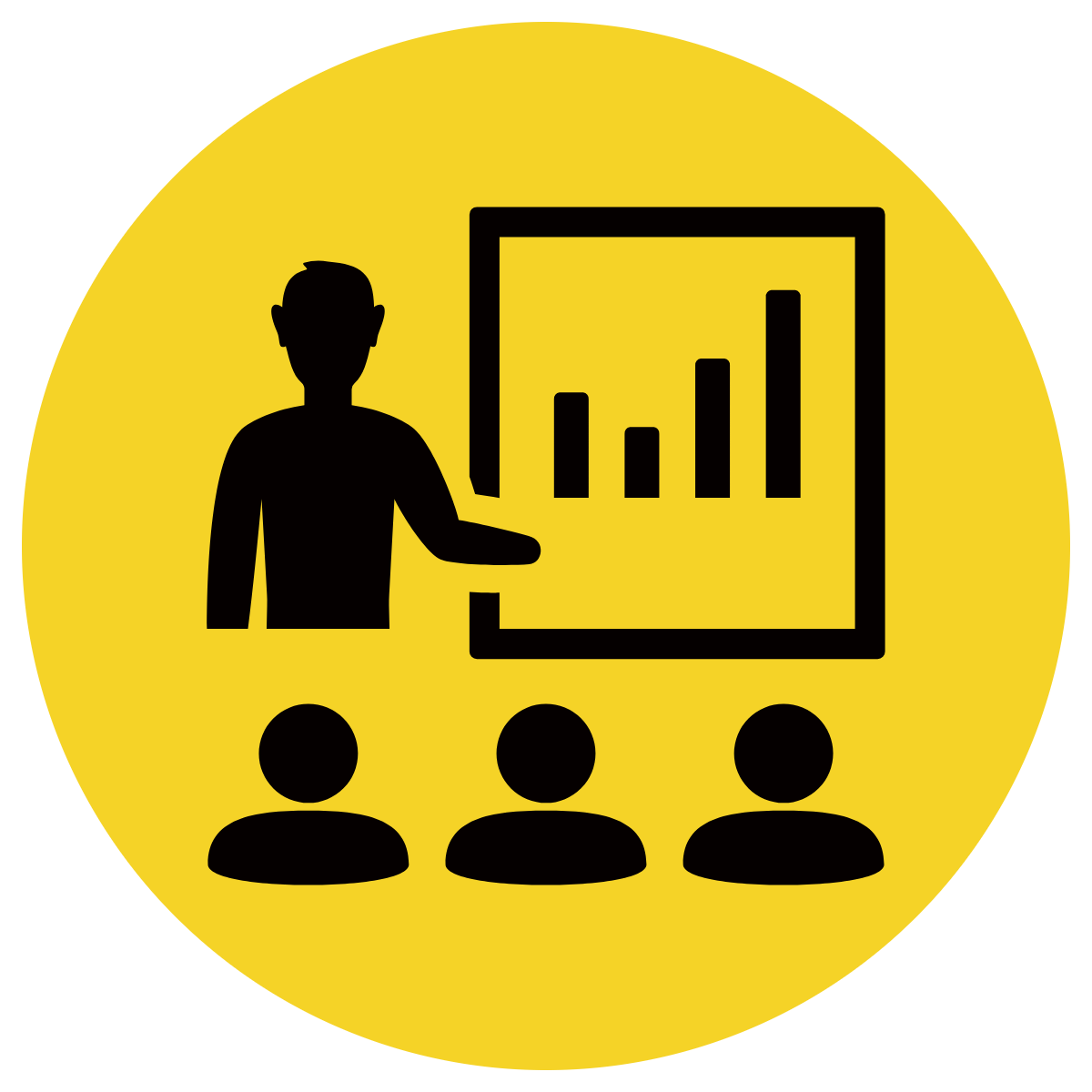 Lesson Closure
Ask question
Discuss answers
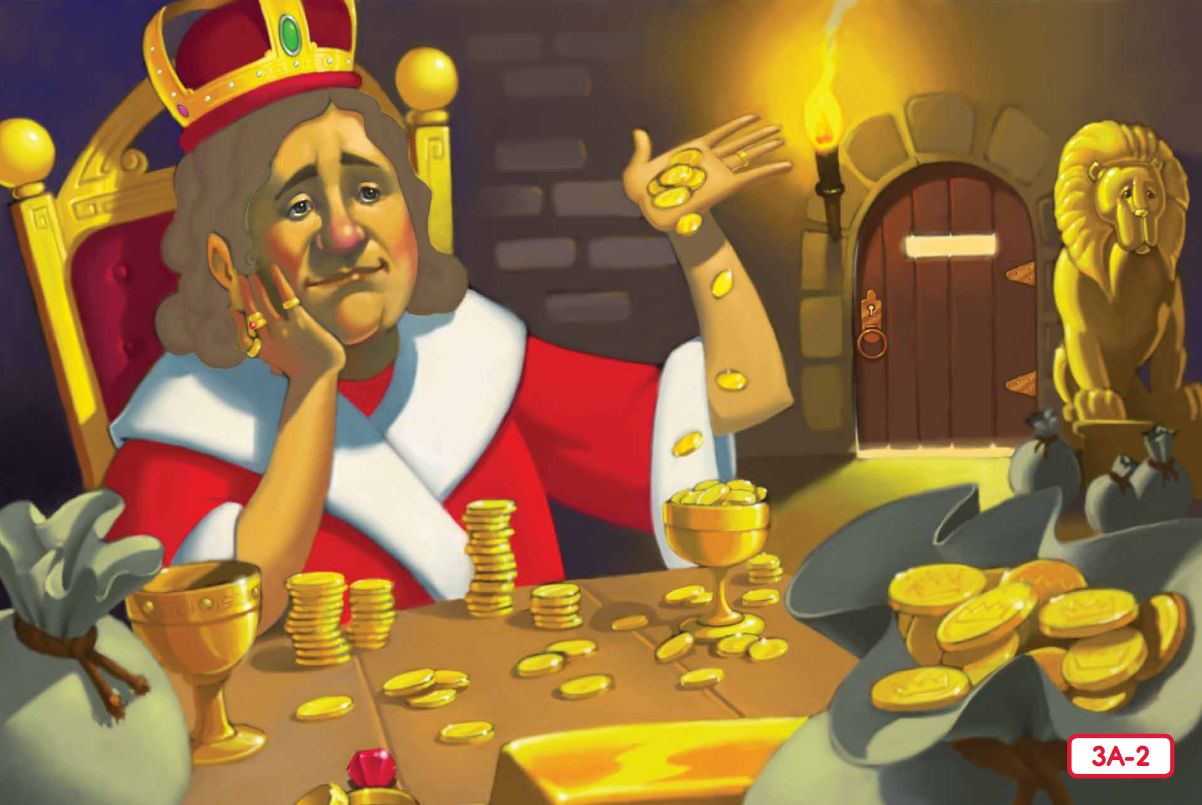 Our Big Question:
Are kings and queens likely to have treasures?
Yes, kings and queens are likely to have treasures. They have the best of everything. They may have gold, jewels, crowns and expensive things.
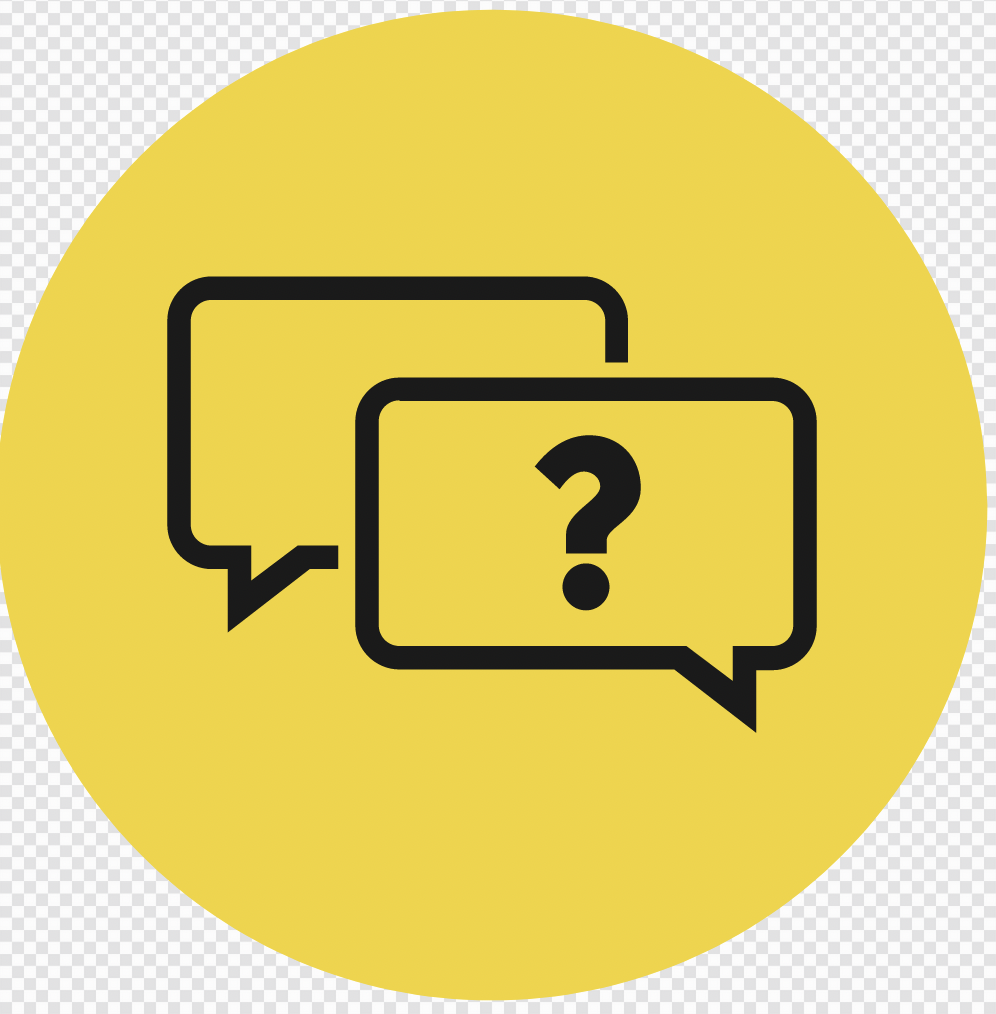 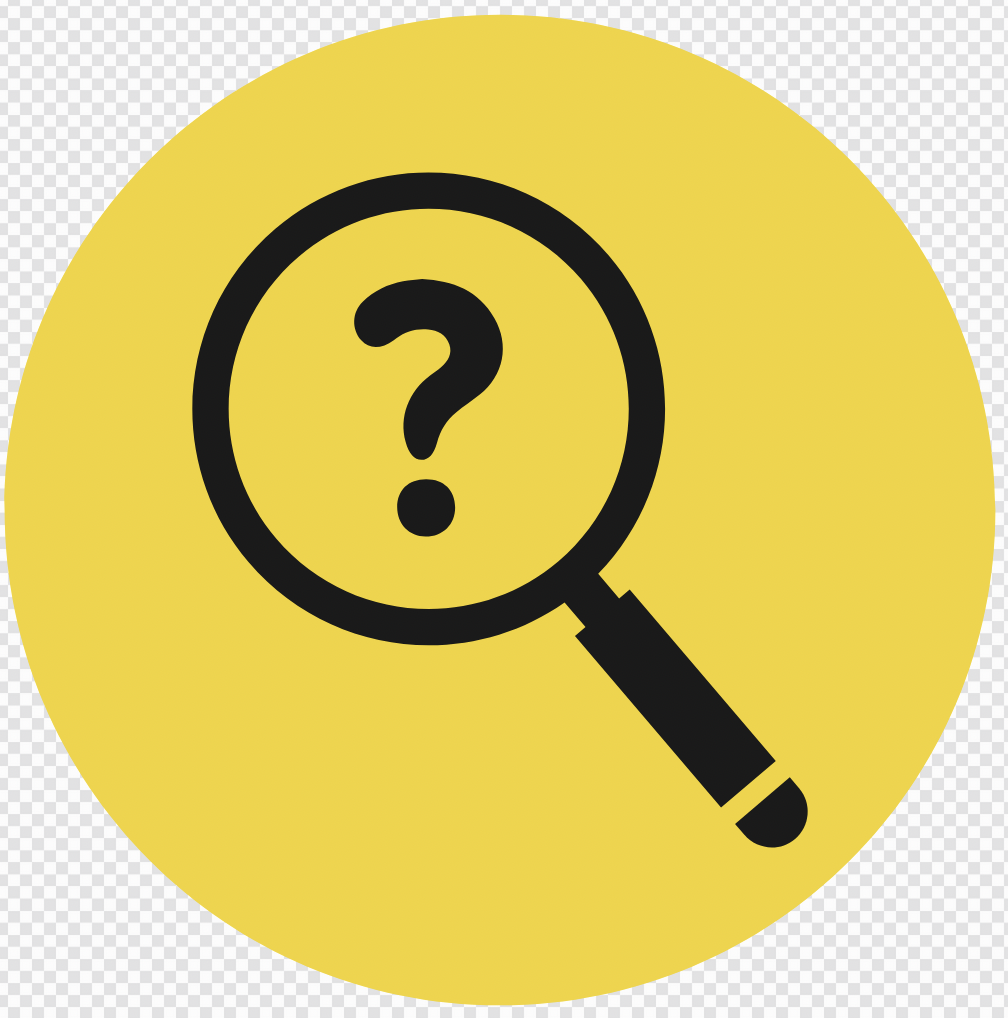 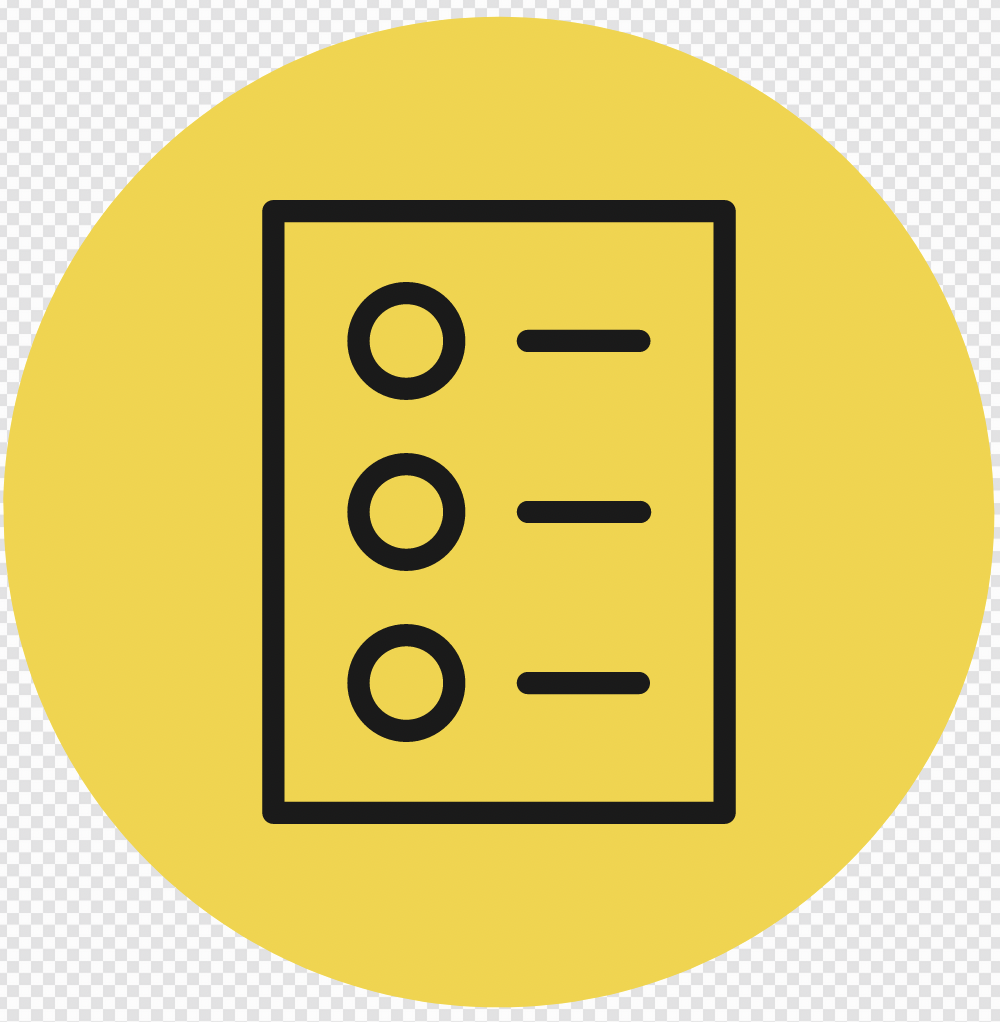 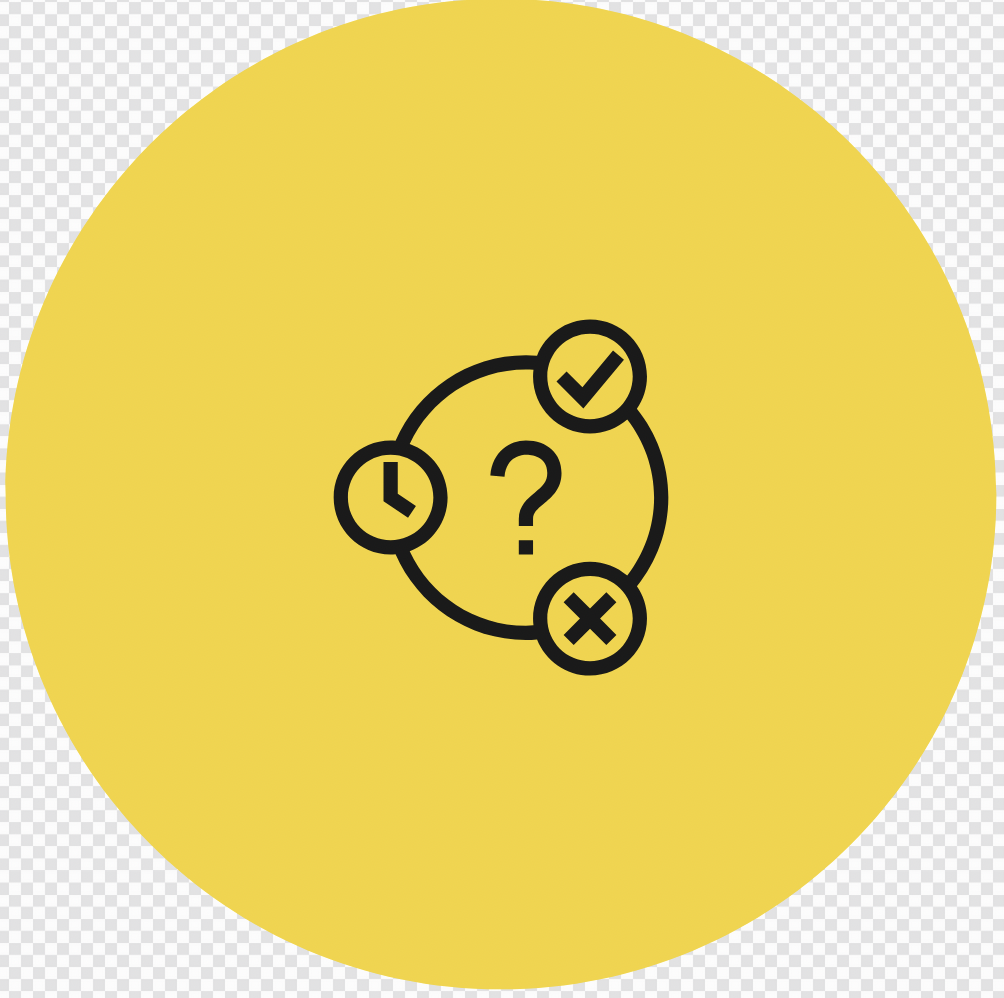 INITIATING QUERIES
SUMMARISING
PREDICTING
FOLLOW-UP QUERIES
[Speaker Notes: Learning Objective: I can describe that kings and queens usually have gold or other treasures. 
INITIATING QUERIES
What have we discussed today?
What was this all about?
What do we know so far?

FOLLOW-UP QUERIES
How does this relate to what we have learnt before?

SUMMARISING
What kinds of treasures did the king in the story have?

PREDICTING
What do you will happen next in the story?]
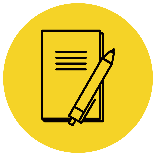 In your workbook
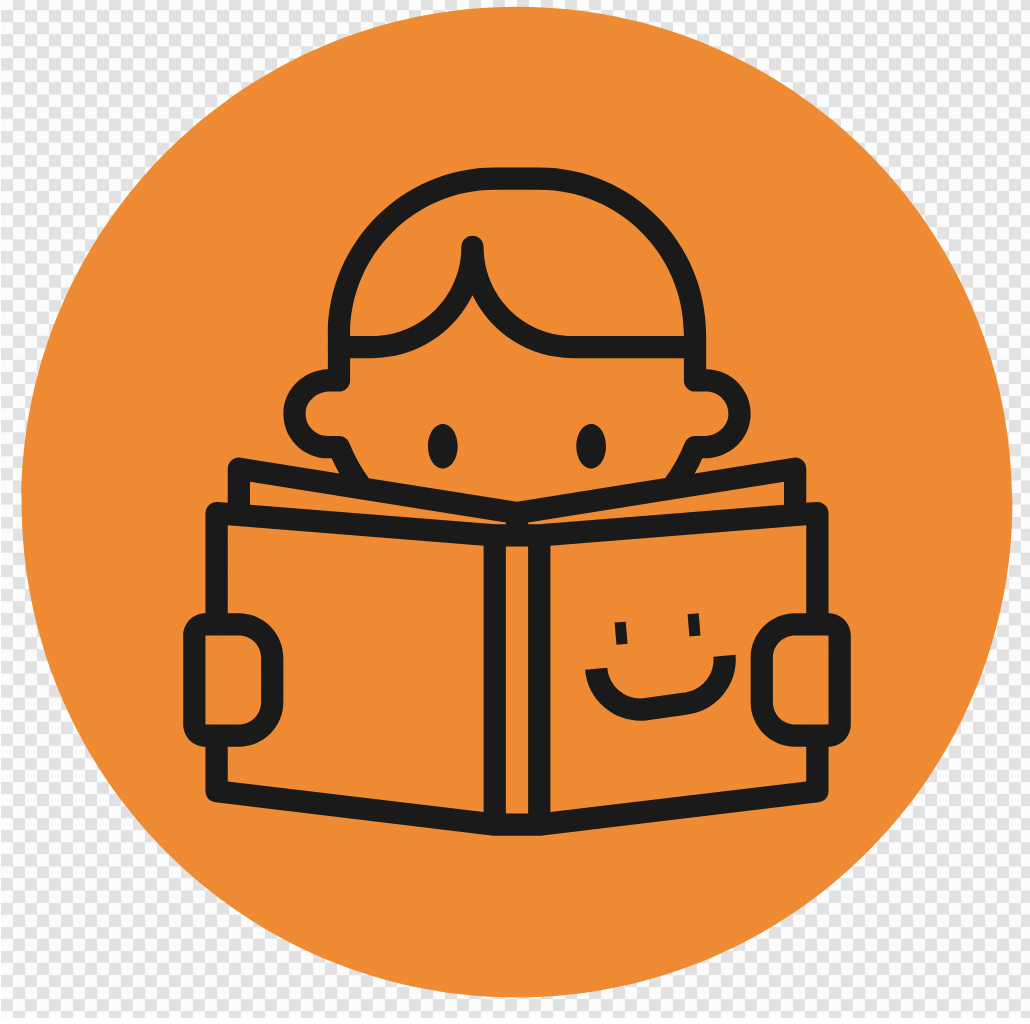 Activity
Expand simple sentences by adding when and where
Answer the questions in note form
Use the notes to say the sentence, in this order:
	 When, who/what (did) what where.
3.    Write your sentence using correct punctuation.
	When, who/what (did) what where.
4.    Read your sentence – does it sound right? 
The king felt the gold.
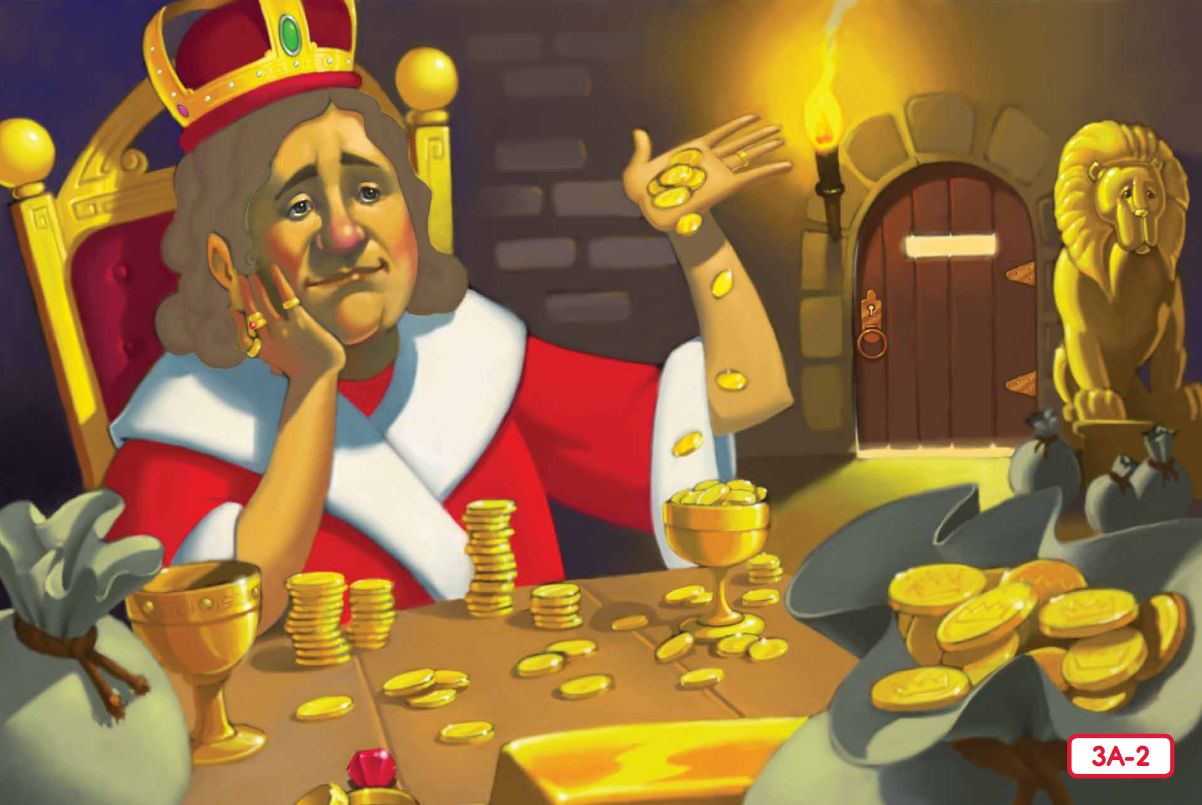 When:
Where:
In the morning,
in the basement
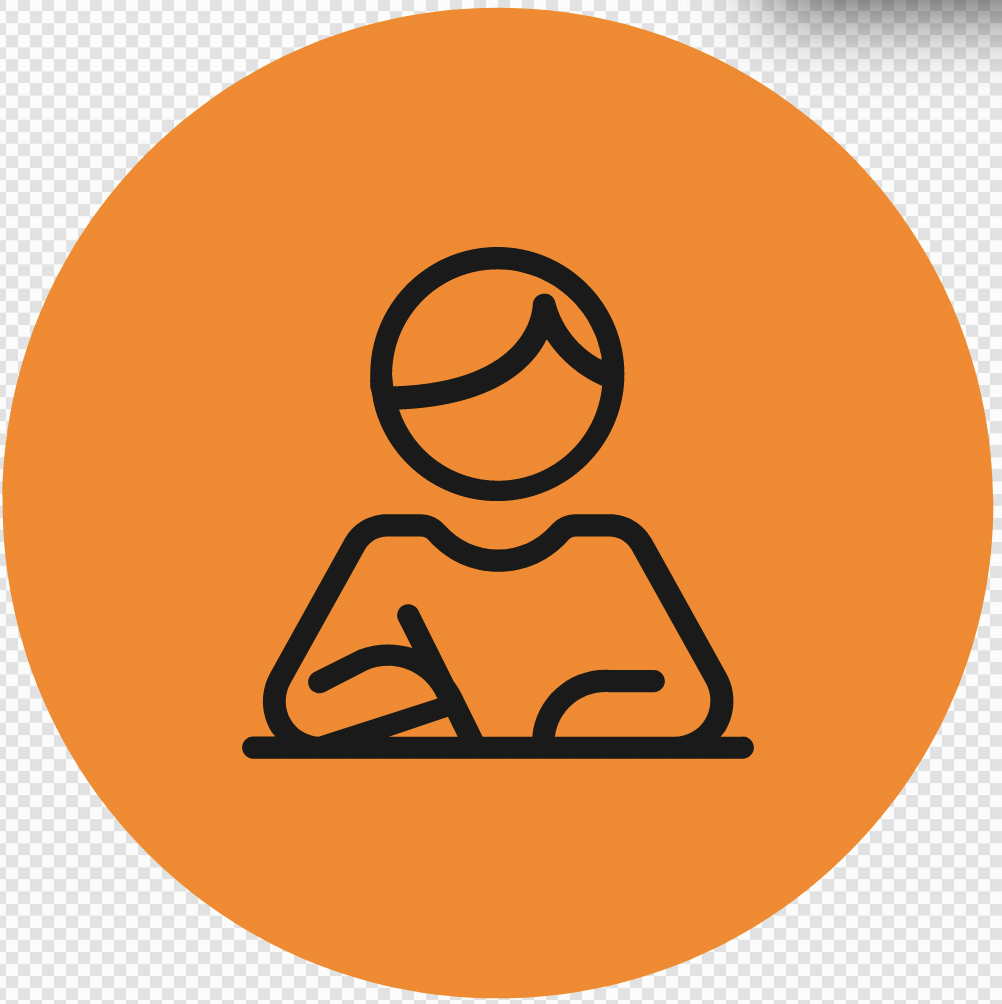 In the morning, the king felt the gold in the basement.
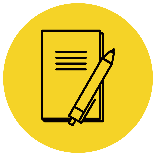 In your workbook
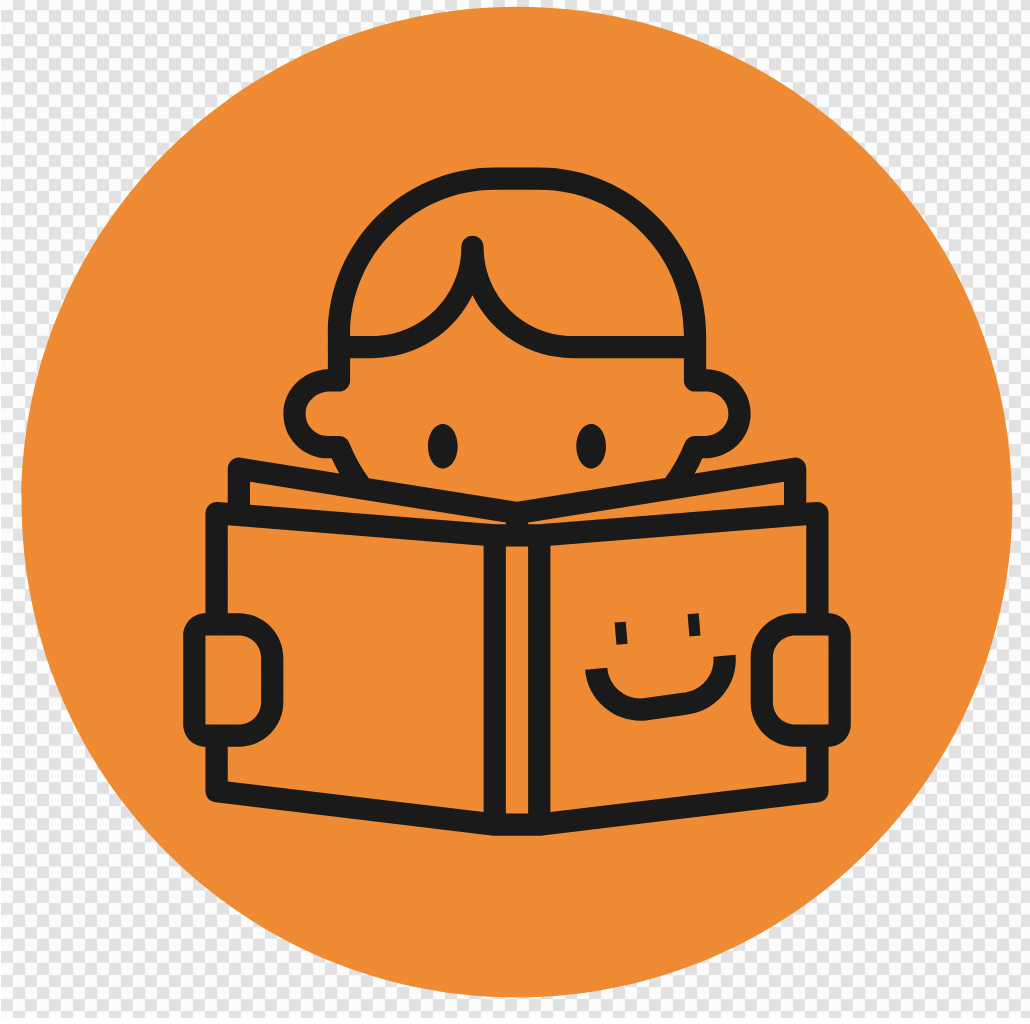 Activity
Expand simple sentences by adding when and where
Answer the questions in note form
Use the notes to say the sentence, in this order:
	 When, who/what (did) what where.
3.    Write your sentence using correct punctuation.
	When, who/what (did) what where.
4.    Read your sentence – does it sound right? 
The king felt the gold.
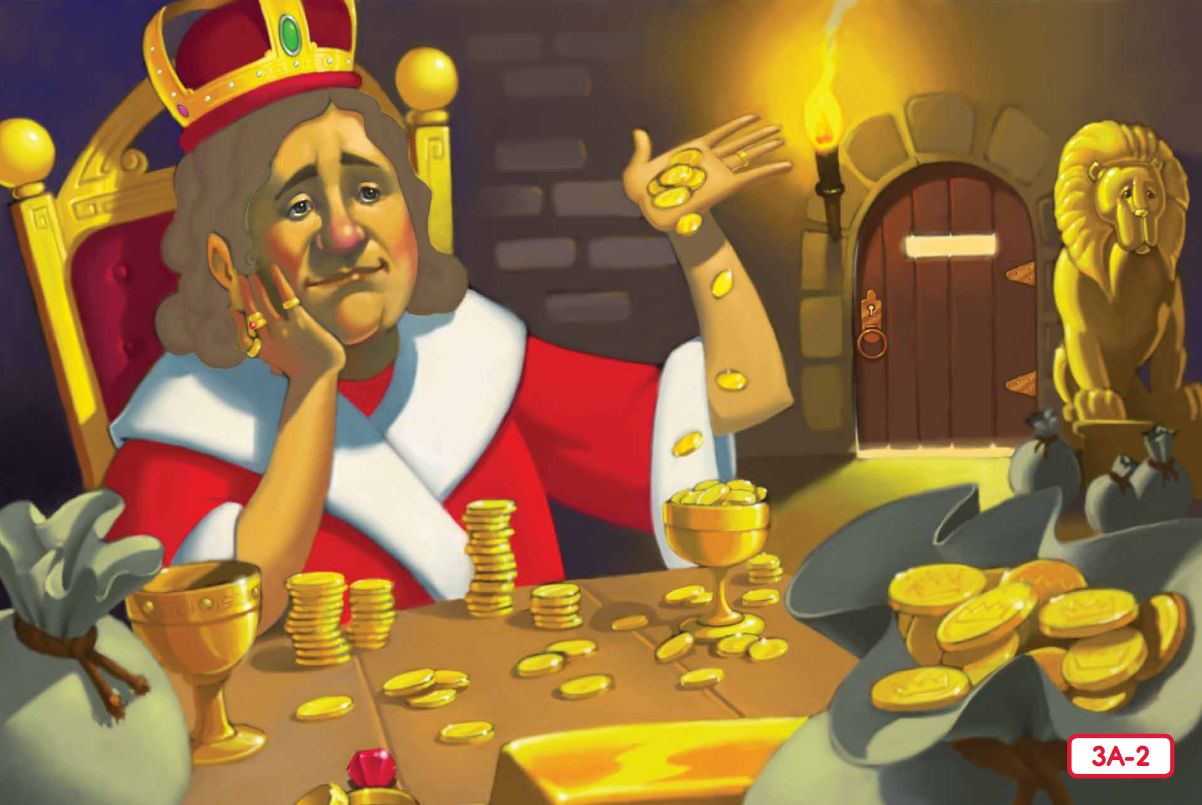 When:
Where:
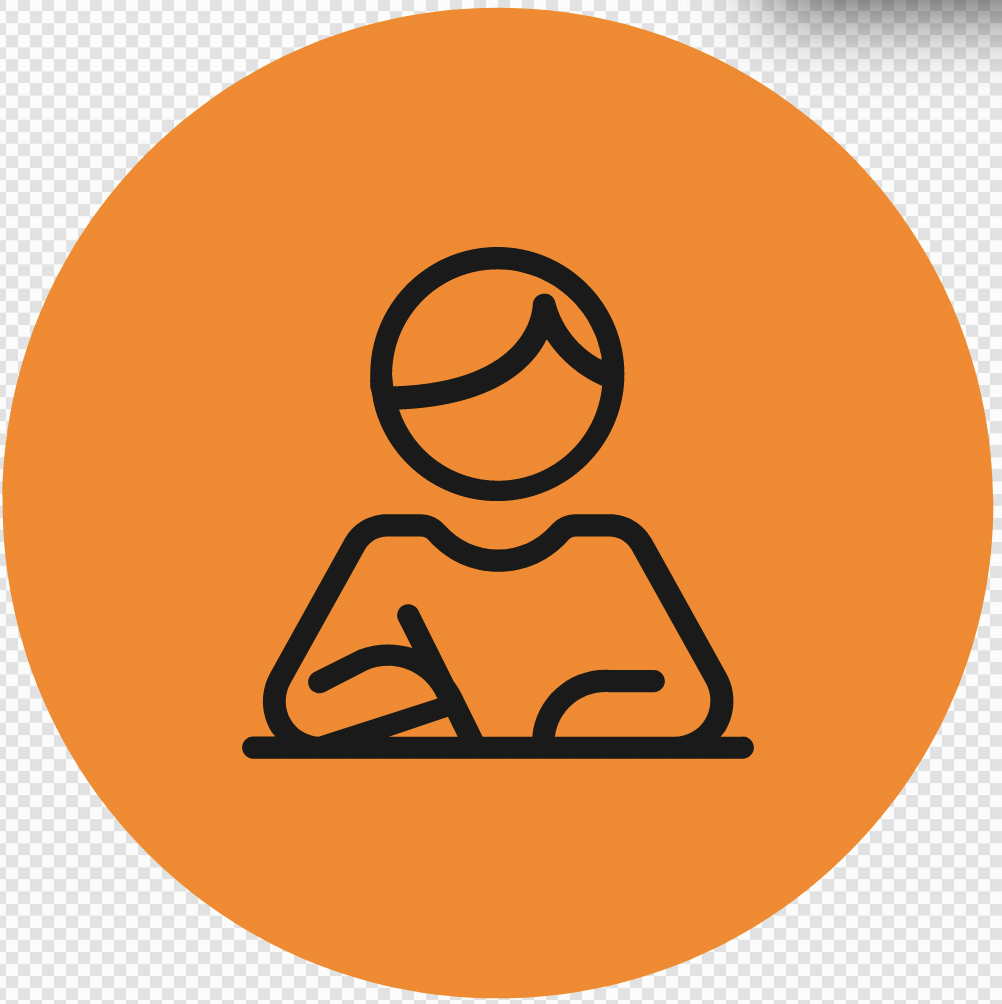 , the king felt the gold                           .
Lesson 6
King Midas and the Golden Touch Part 2
The Big Question: What are some differences between valuing people or valuing money?
Vocabulary
fond
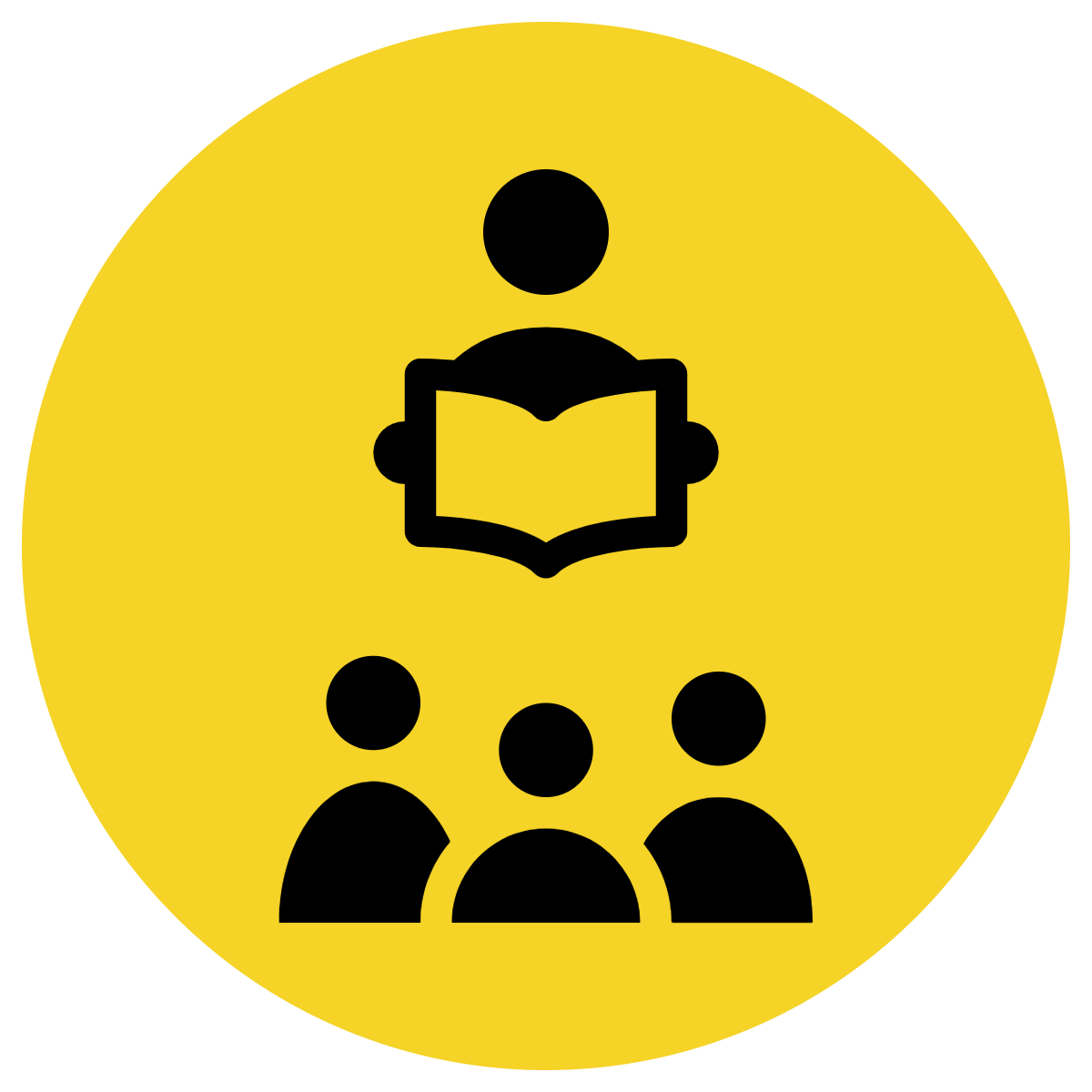 Track with me
Vocabulary
Read with me
Choral Reversal
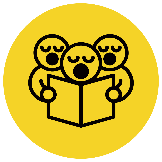 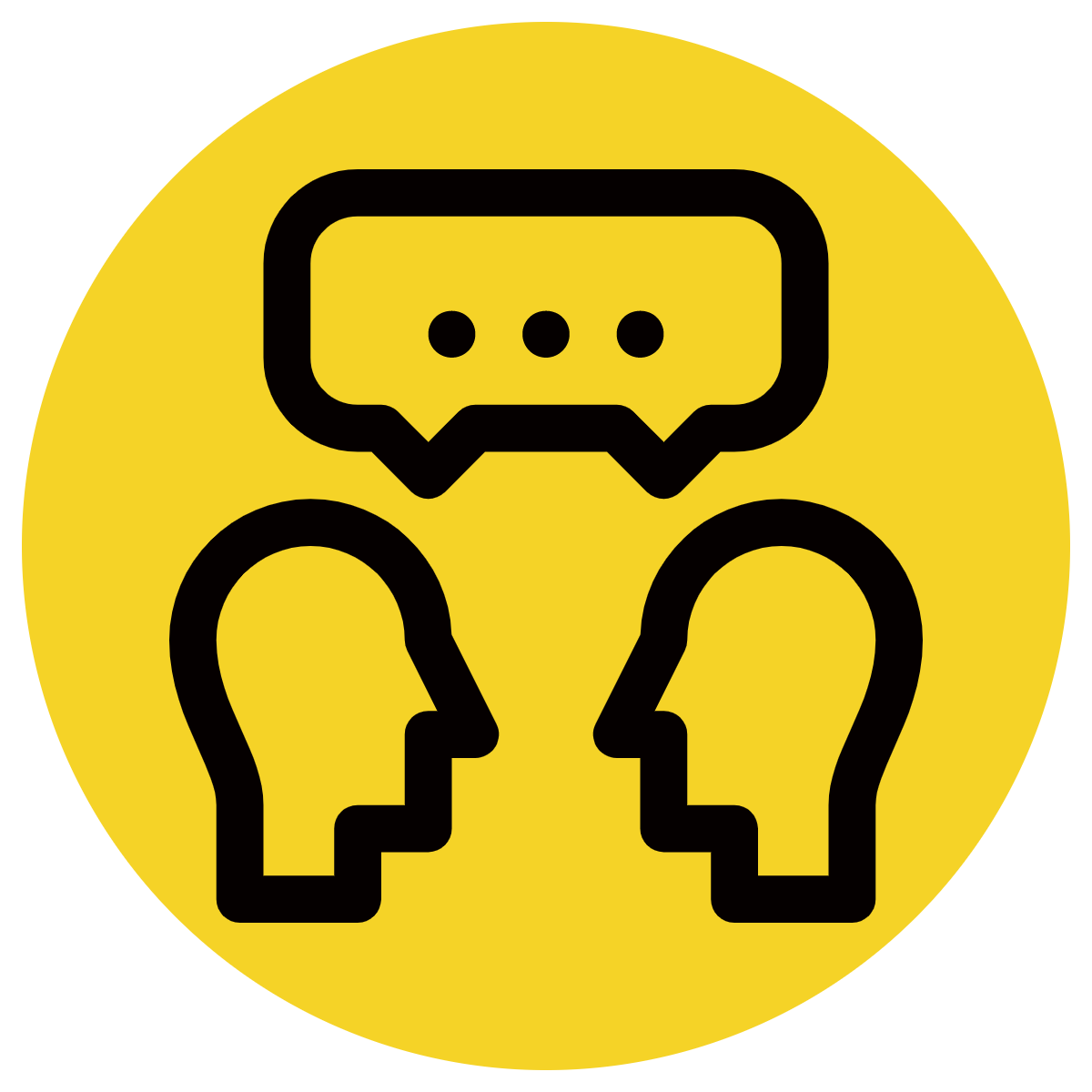 Read to your partner
definition:
Fond means to have a strong liking.
Why is this picture an example/not an example of fond? How do you know?
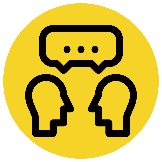 Vocabulary
is/is not an example of fond because  	               .
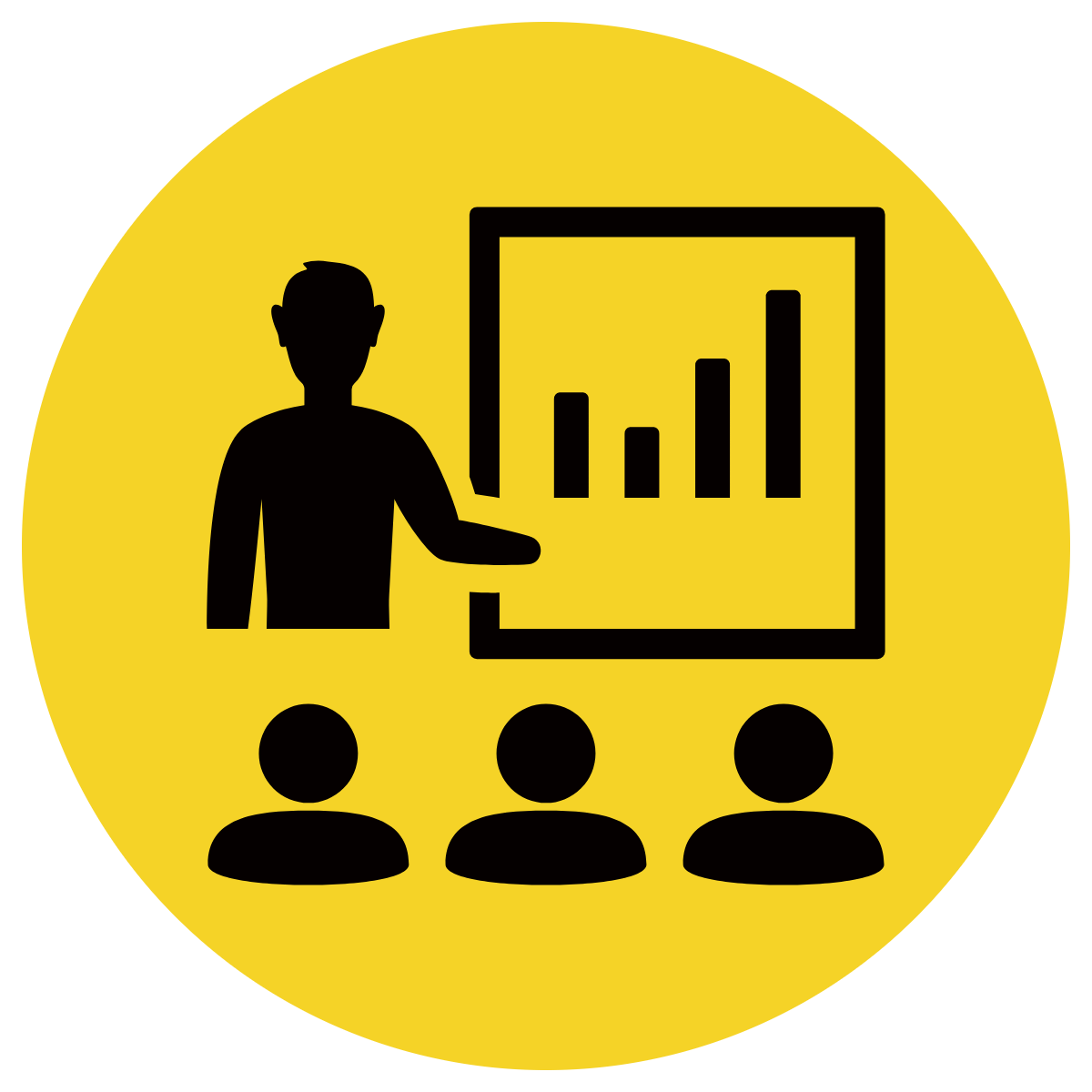 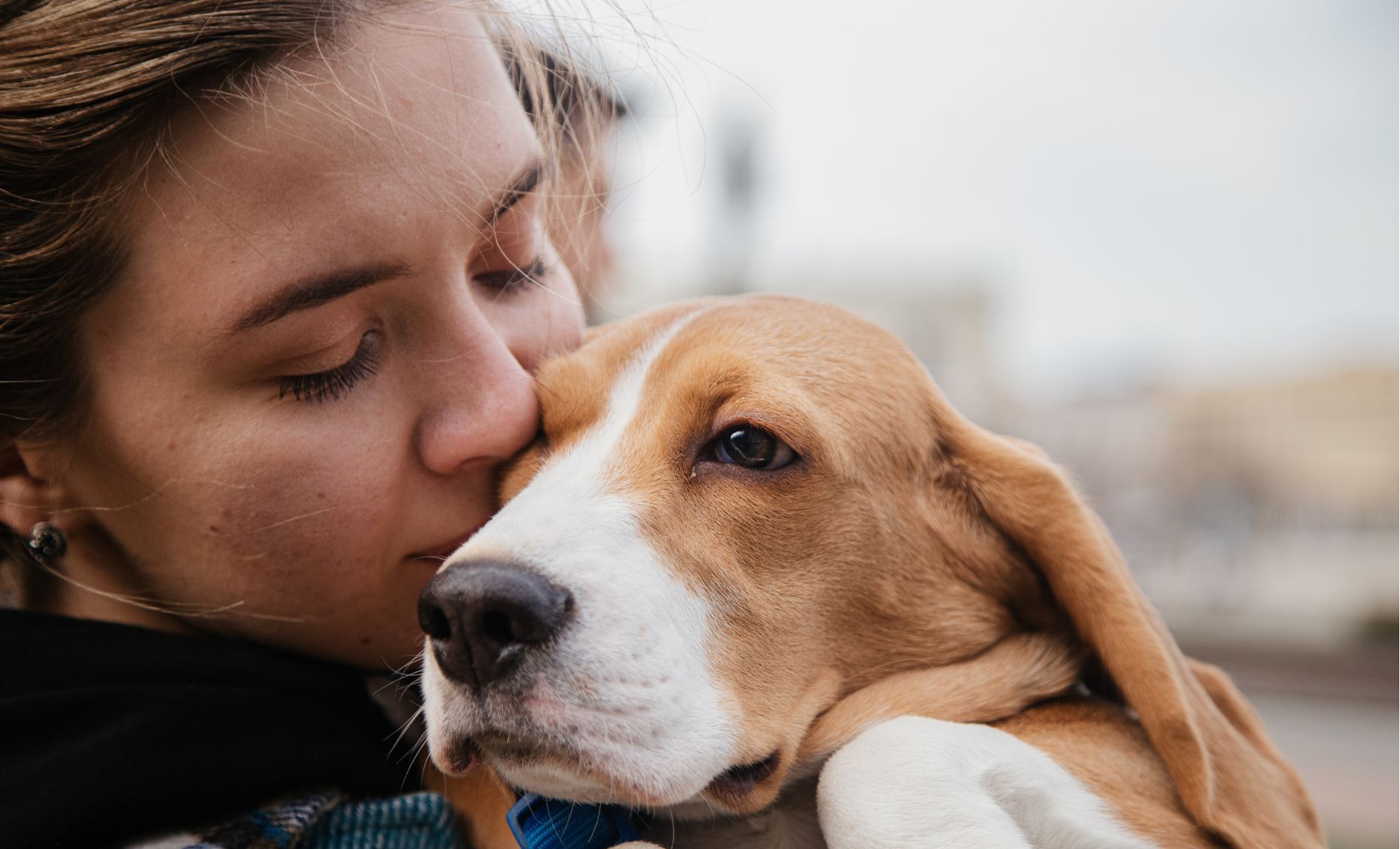 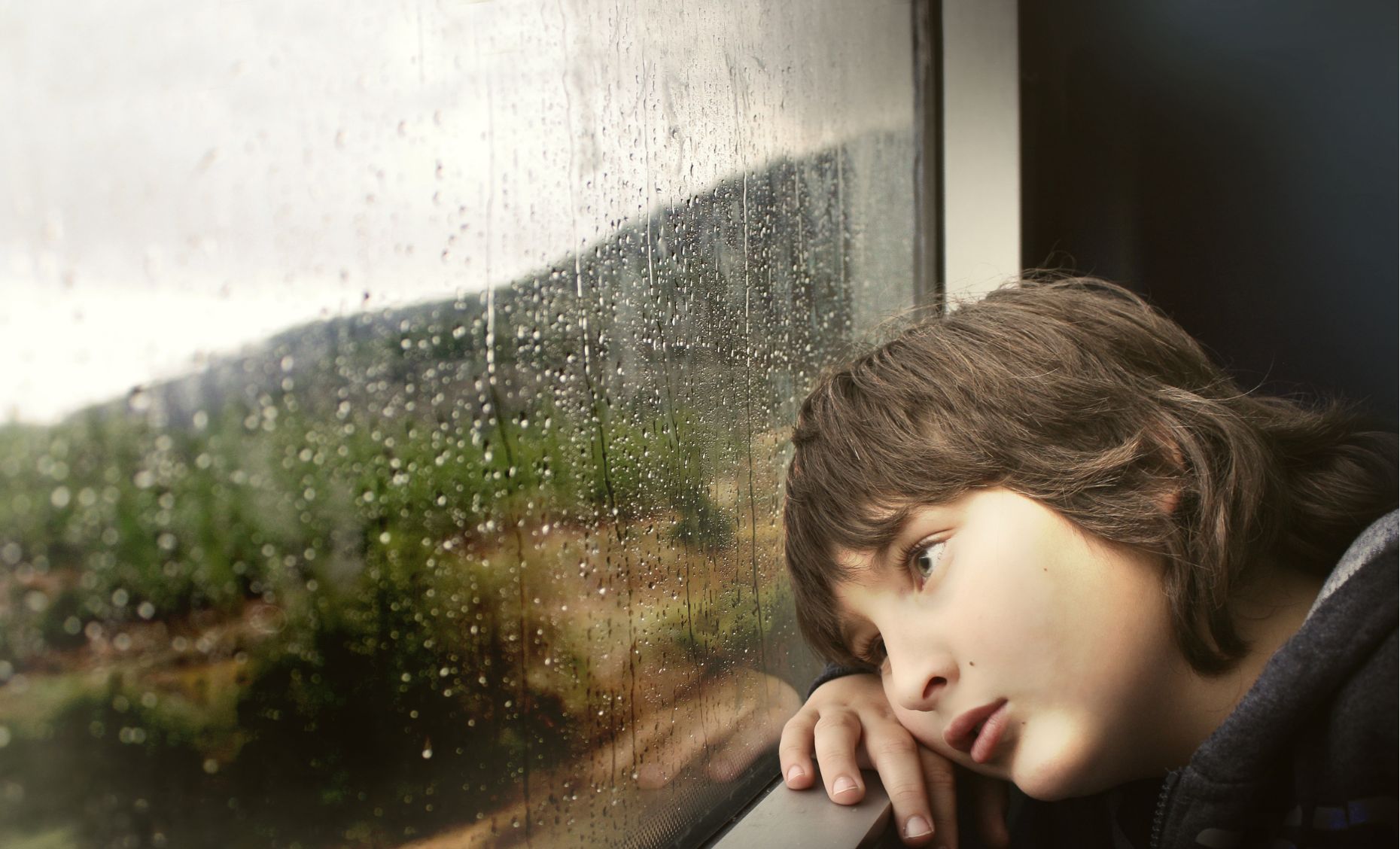 fond
not fond
[Speaker Notes: Junior - I do]
Why is this picture an example/not an example of fond? How do you know?
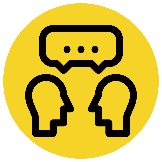 Vocabulary
is/is not an example of fond because  	               .
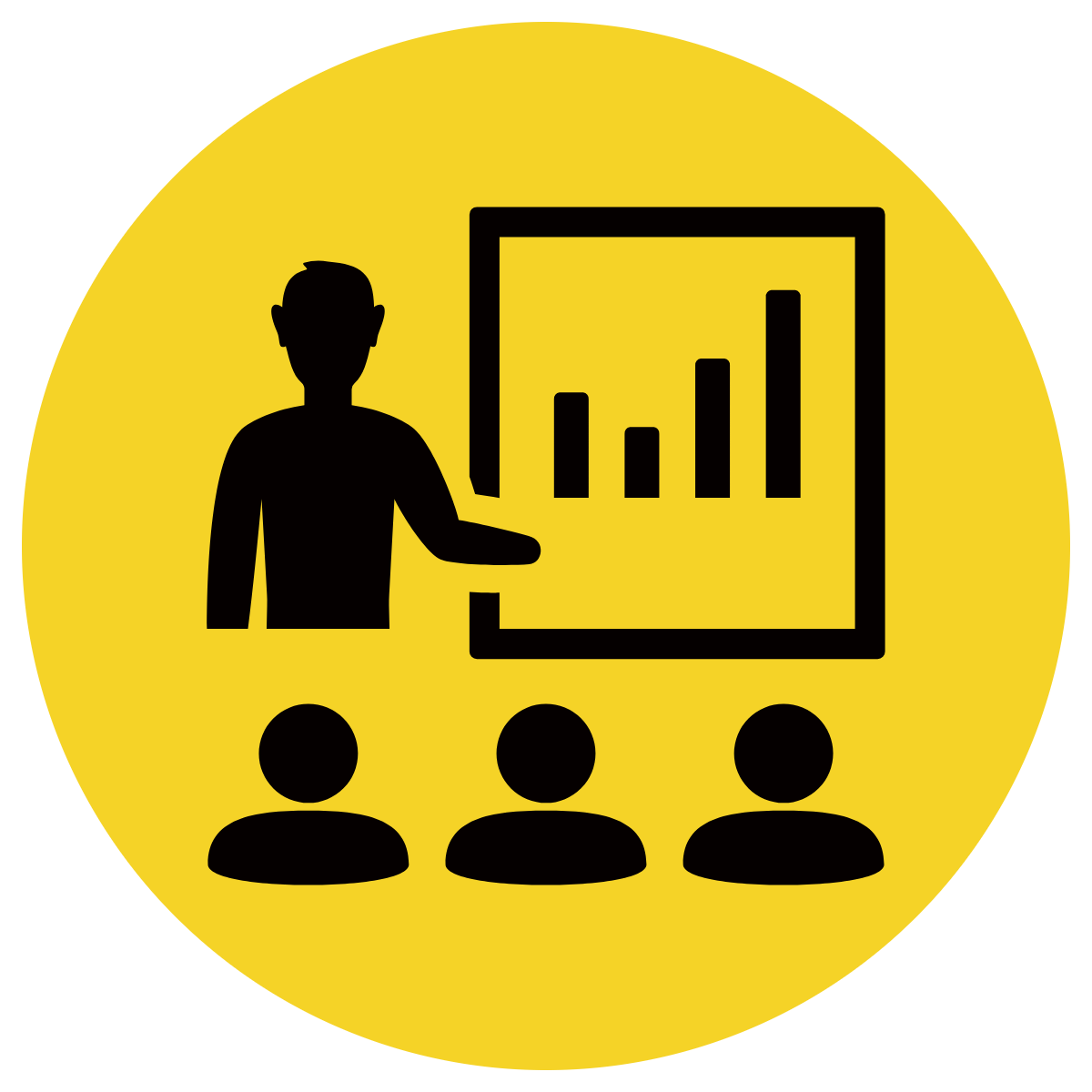 Example or Non-Example?
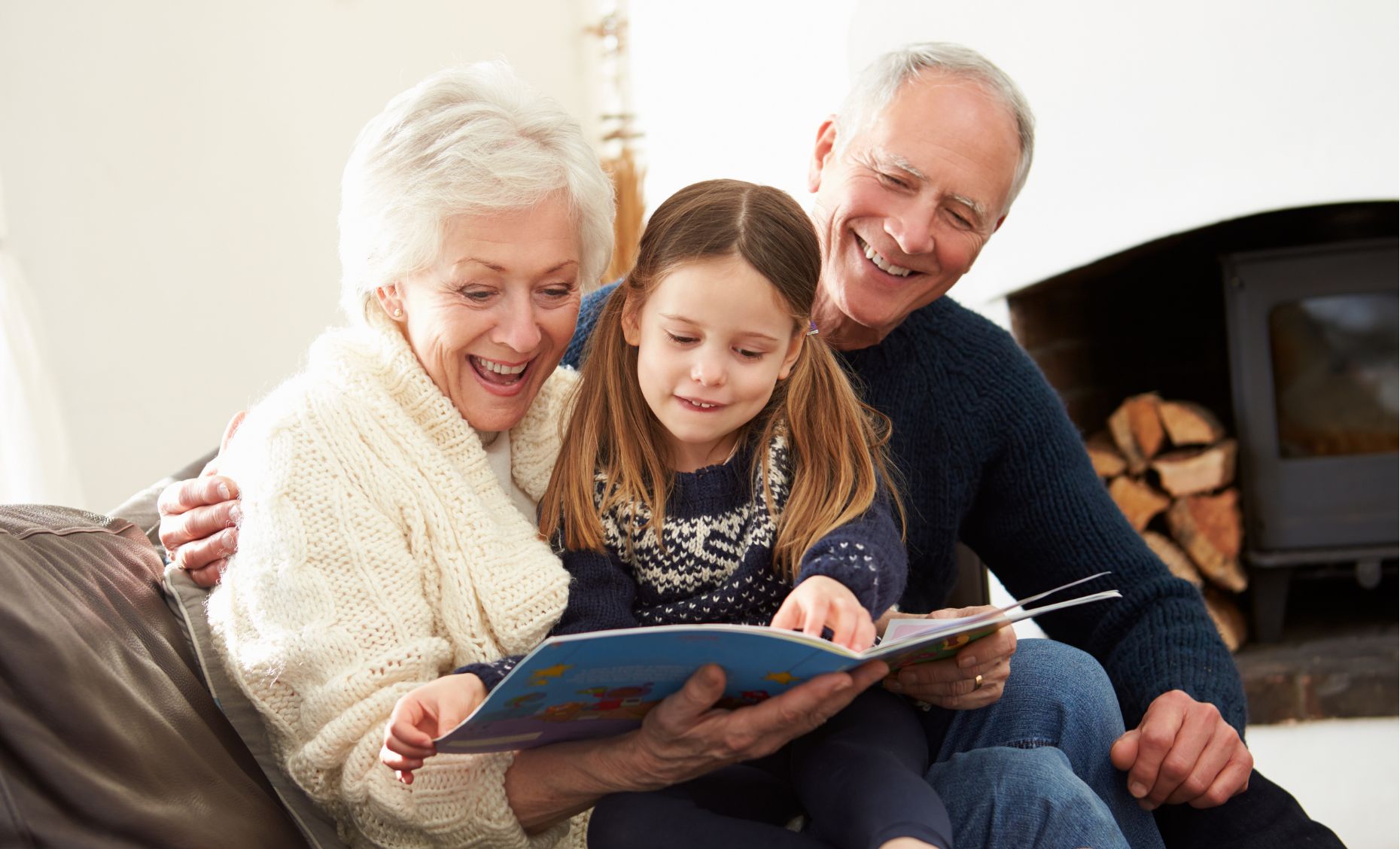 [Speaker Notes: Junior – We Do]
Why is this picture an example/not an example of fond? How do you know?
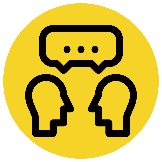 Vocabulary
is/is not an example of fond because  	               .
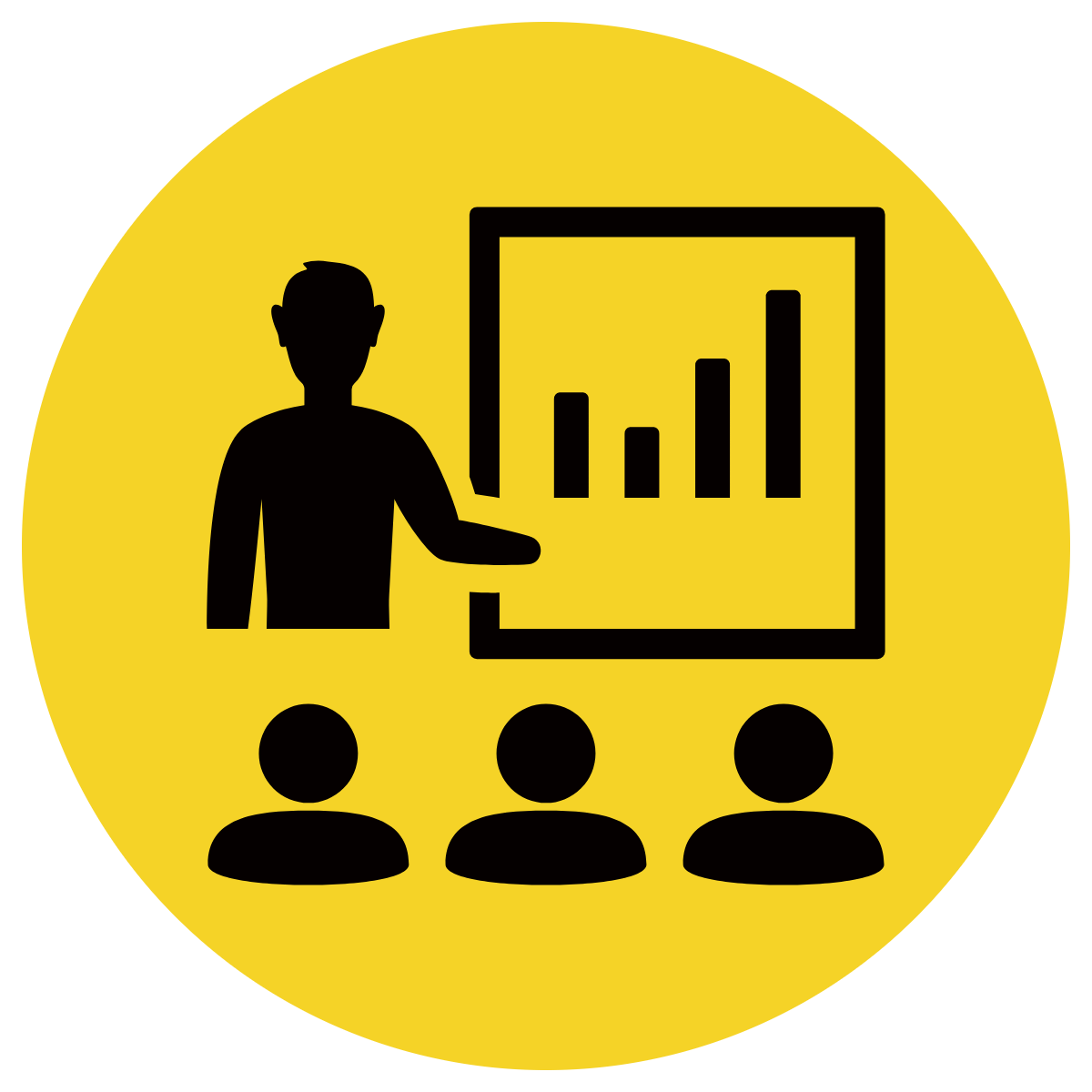 Example or Non-Example?
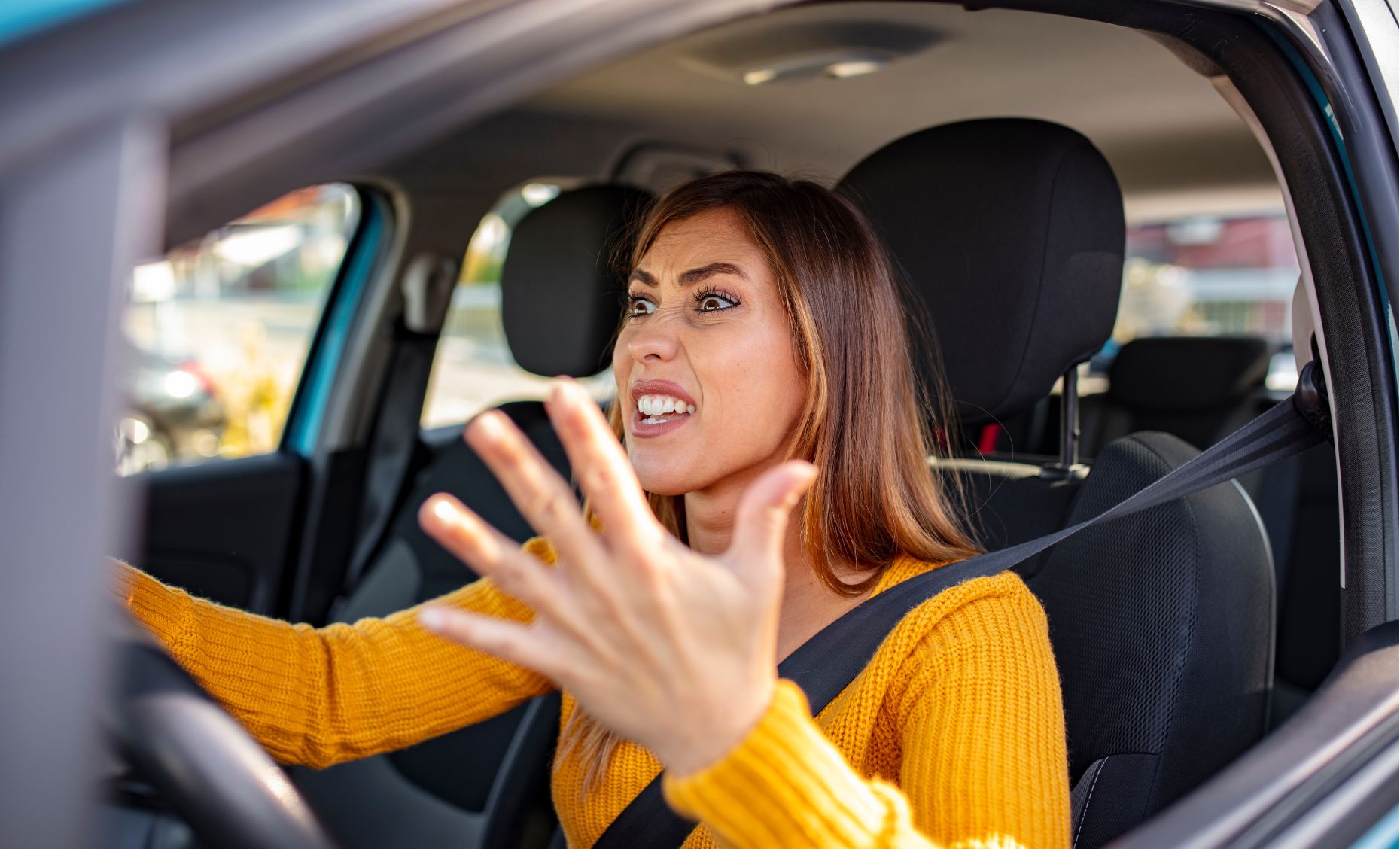 [Speaker Notes: Junior – We Do]
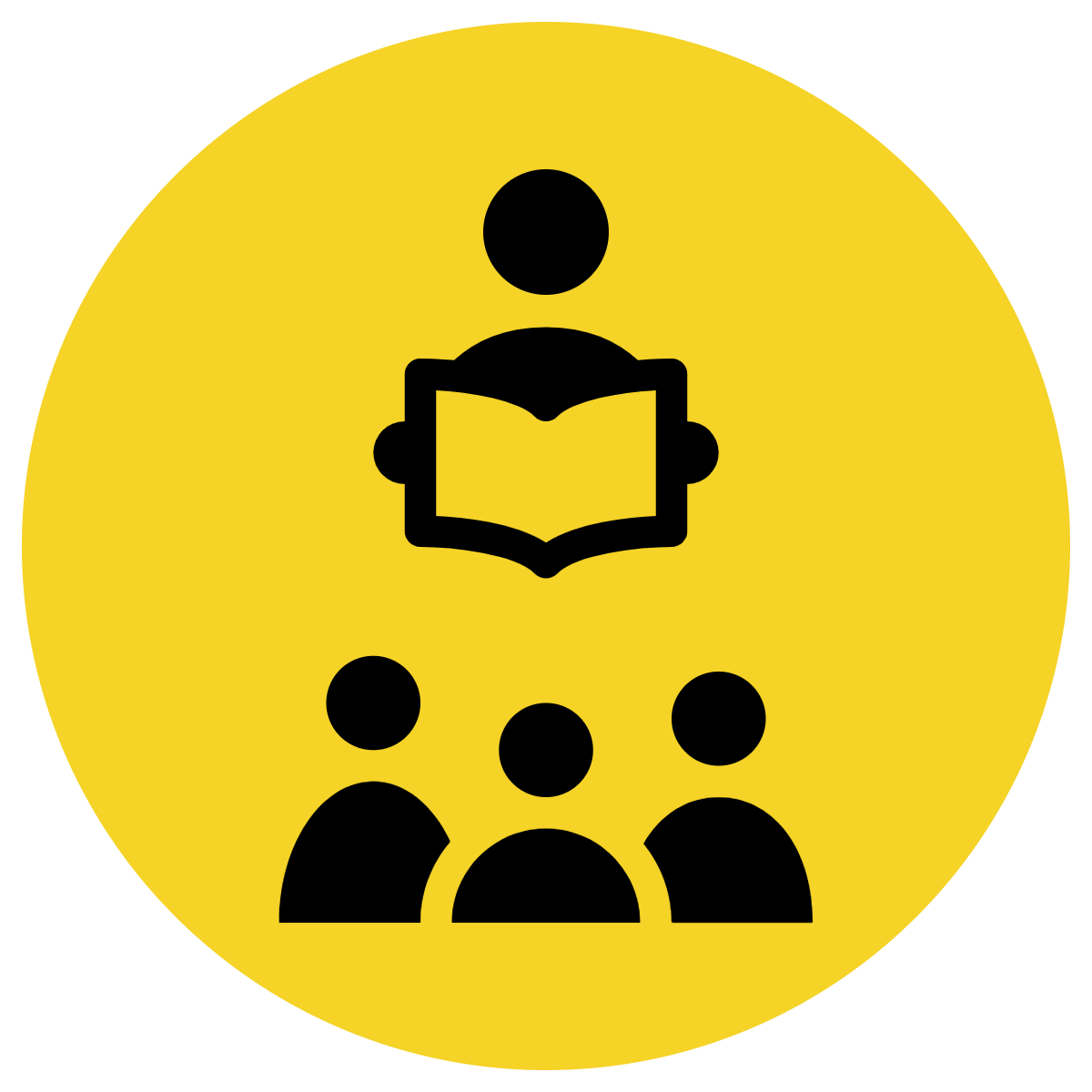 Track with me
Vocabulary
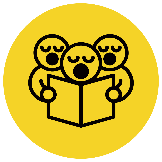 Read with me
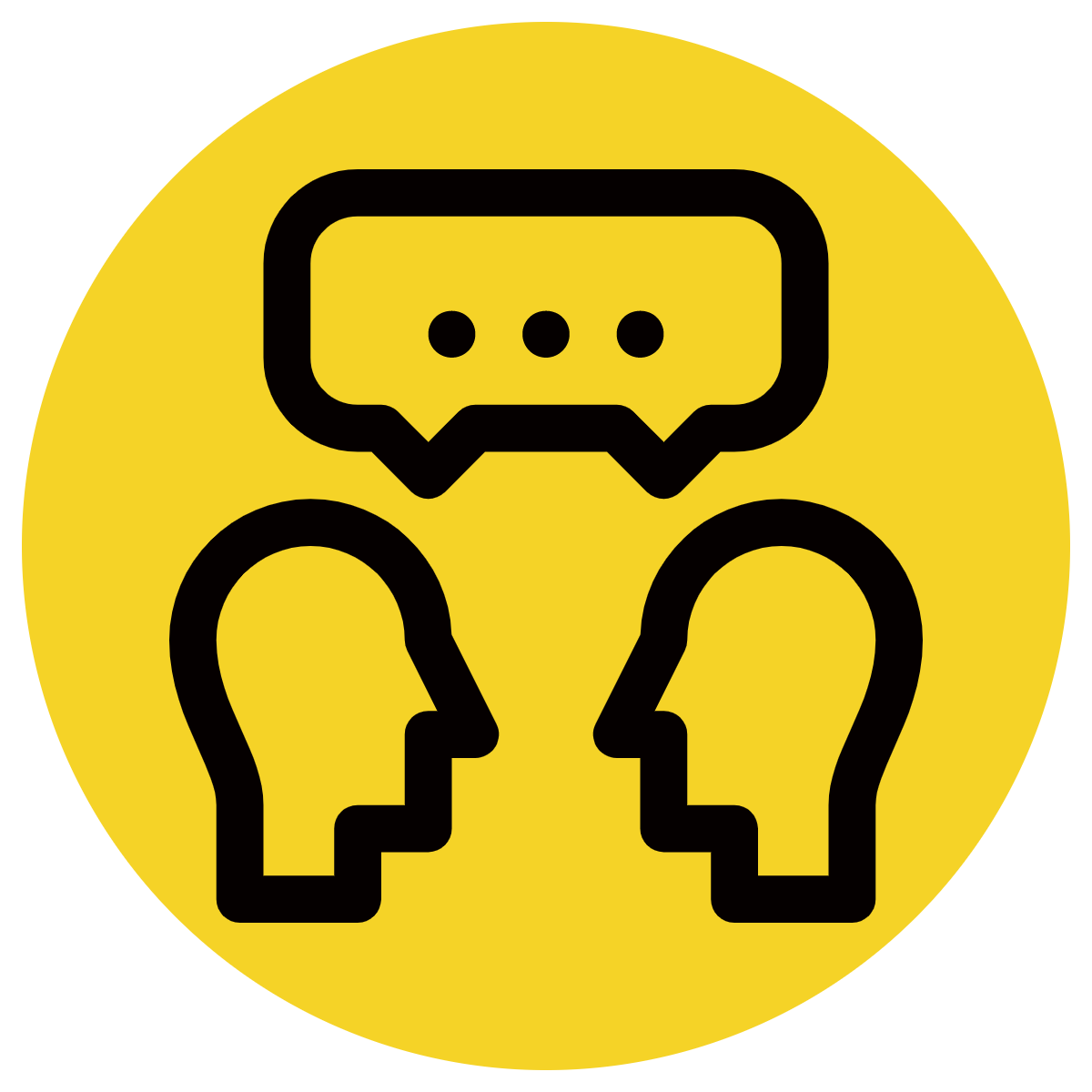 Read to your partner
sentence:
Sam was fond of his puppy.
[Speaker Notes: *vocab word in red
simple]
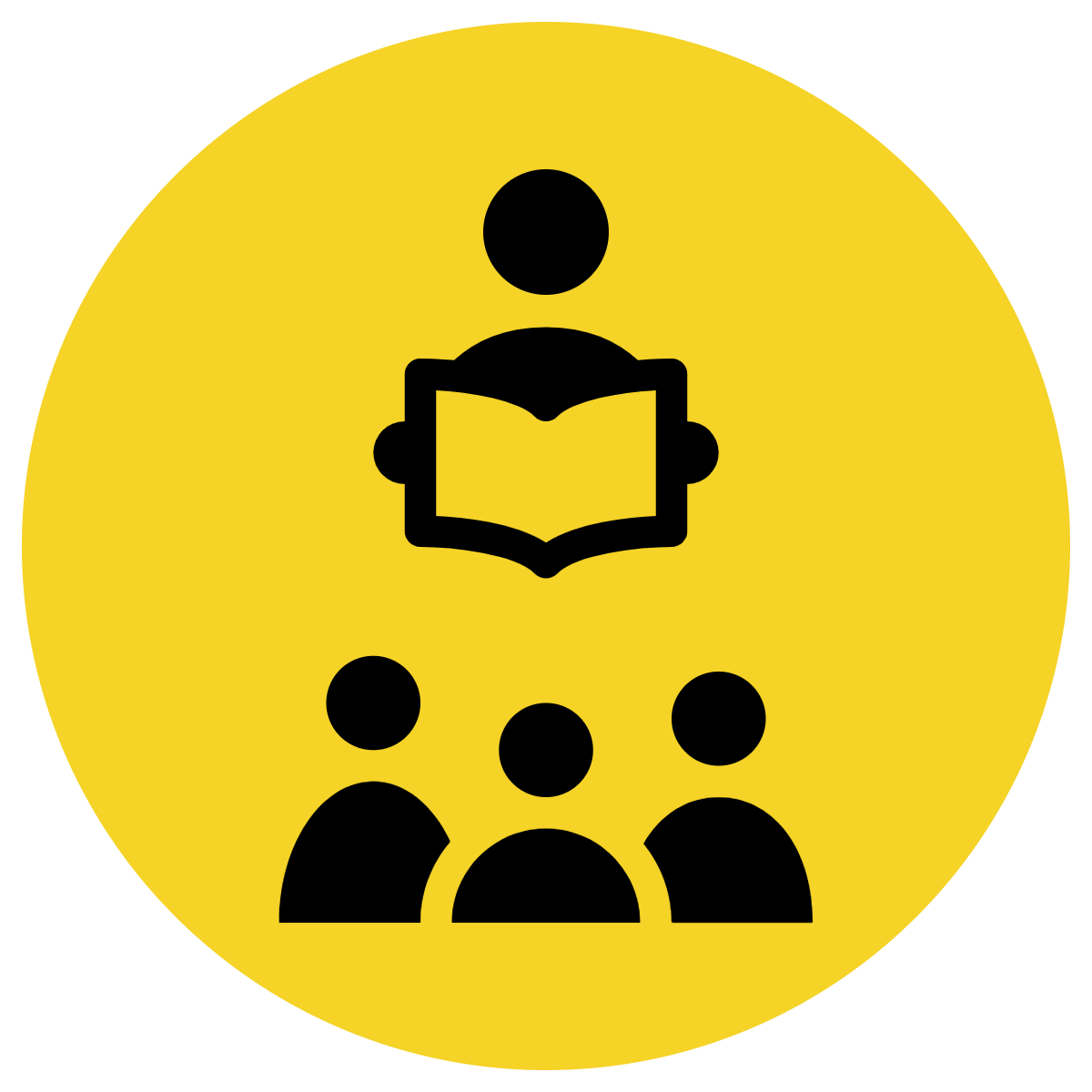 Track with me
Vocabulary
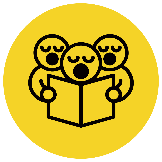 Read with me
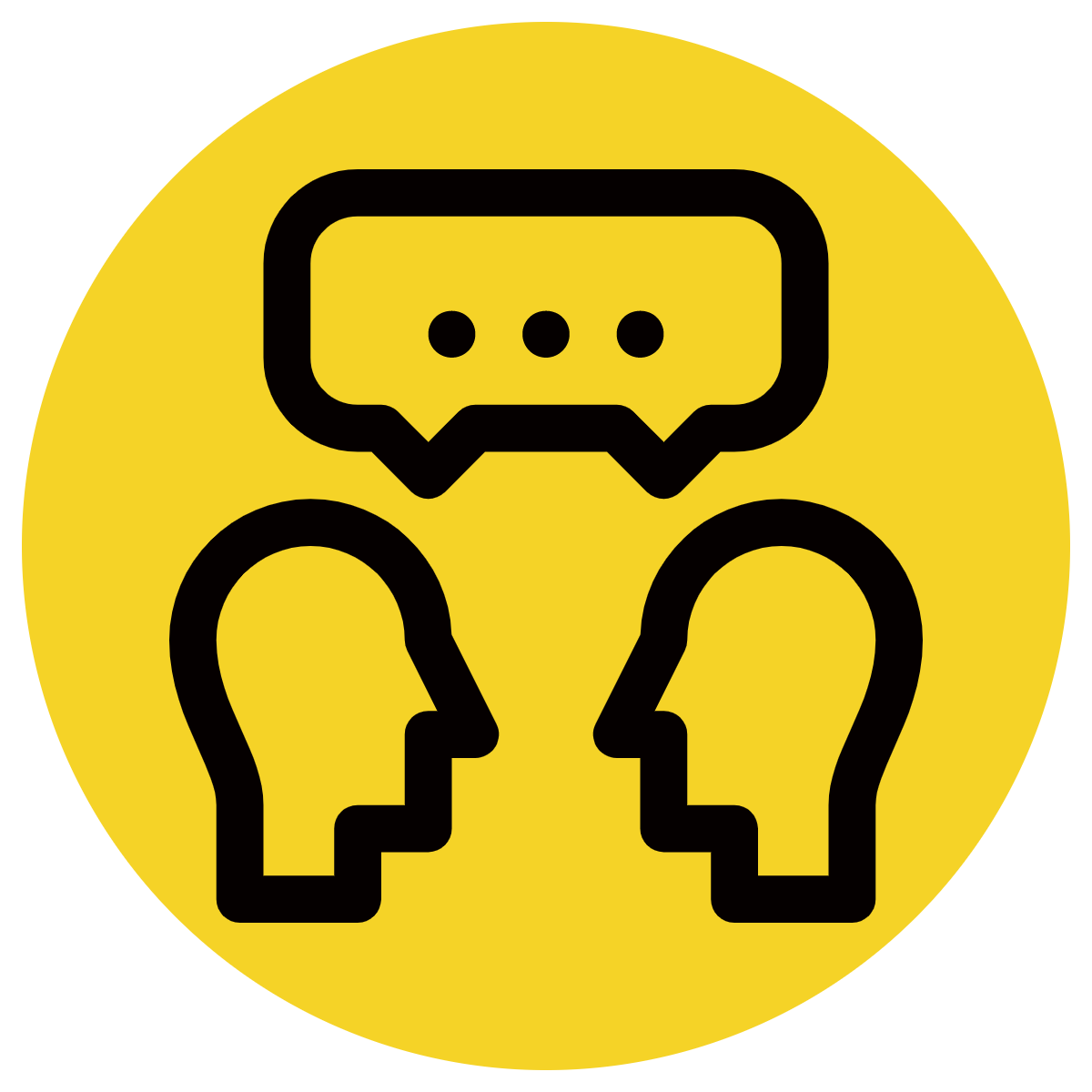 Read to your partner
sentence:
The king was very fond of pie, for it was tasty.
[Speaker Notes: *vocab word in red
compound]
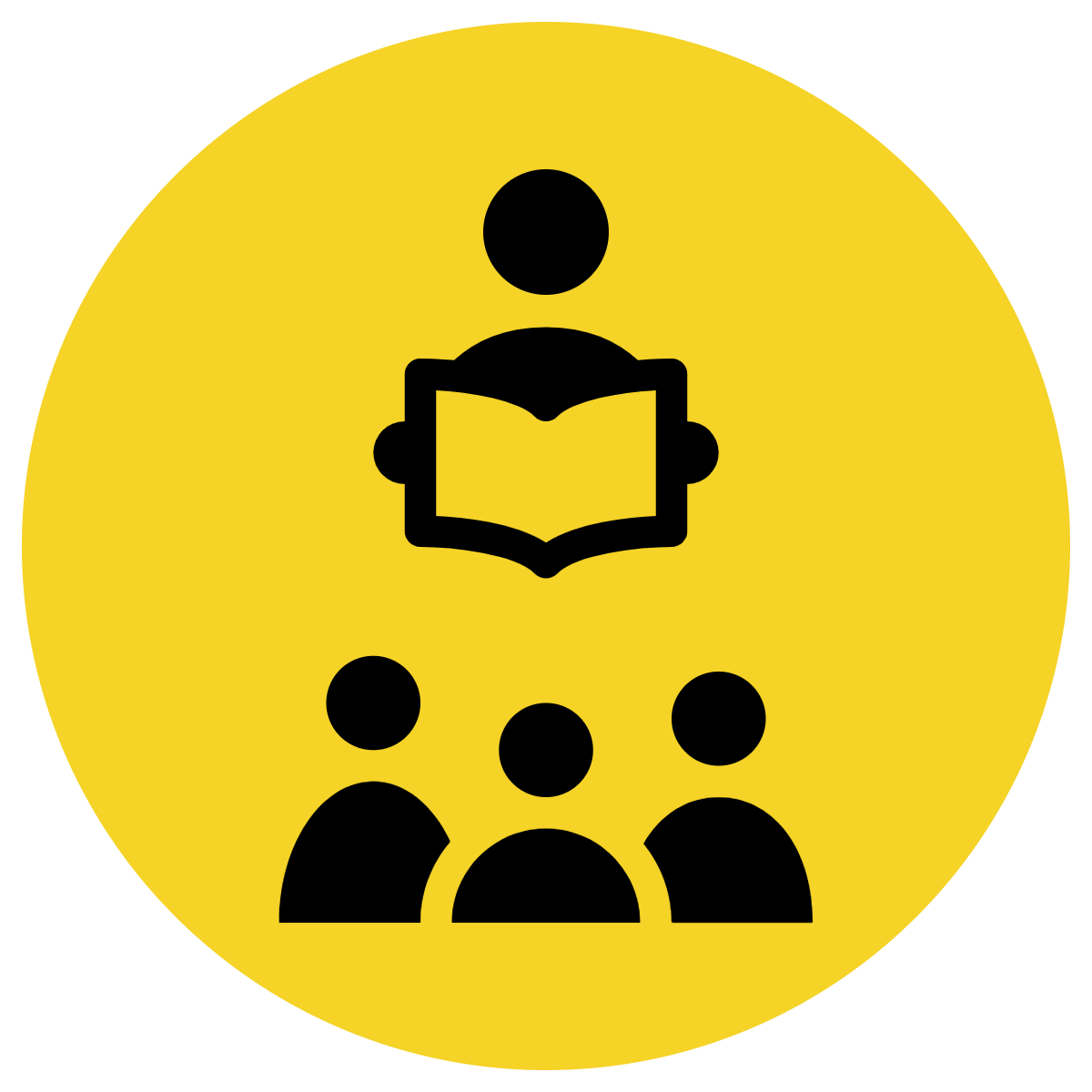 Track with me
Vocabulary
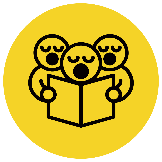 Read with me
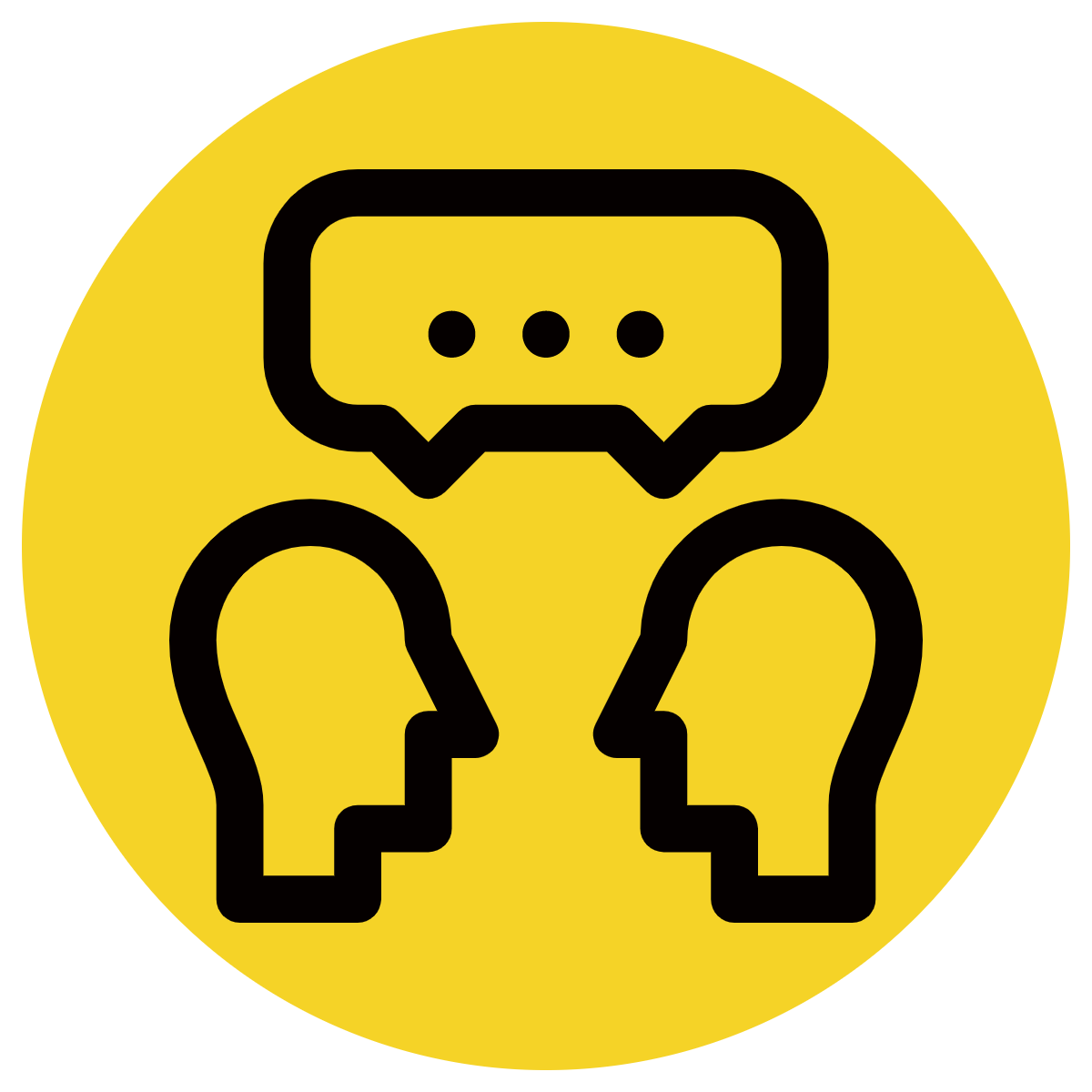 Read to your partner
sentence:
If Bess is fond of her doll, she will play with it often.
[Speaker Notes: *vocab word in red
complex]
Why is this picture an example/not an example of fond? How do you know?
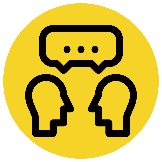 Vocabulary
is/is not an example of fond because  	               .
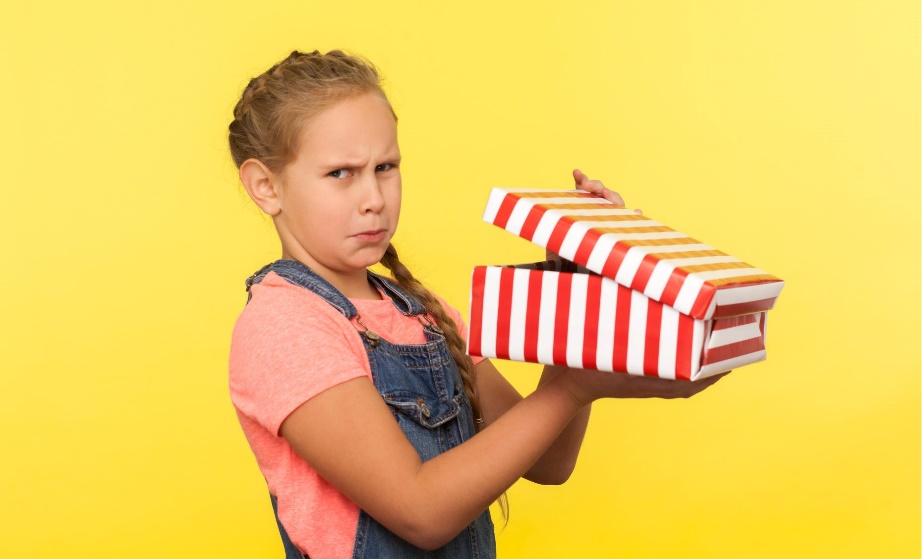 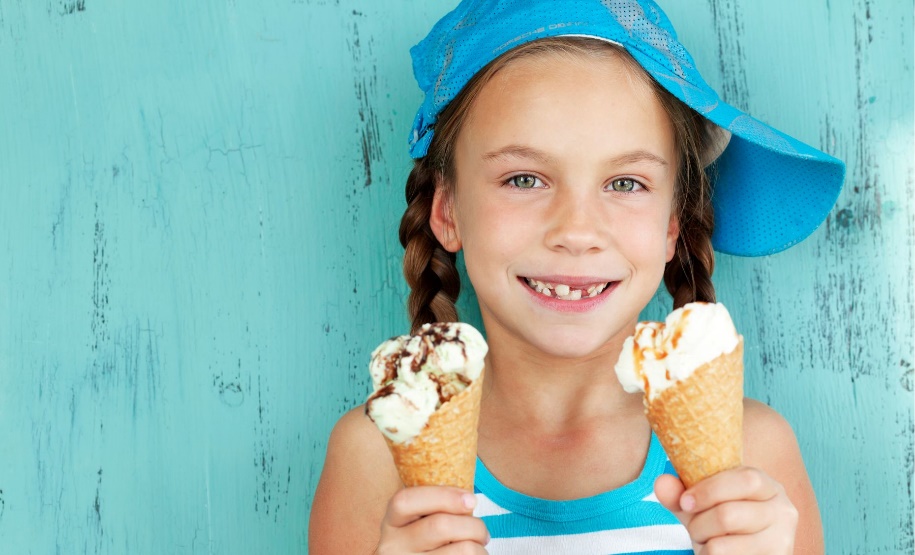 Insert image
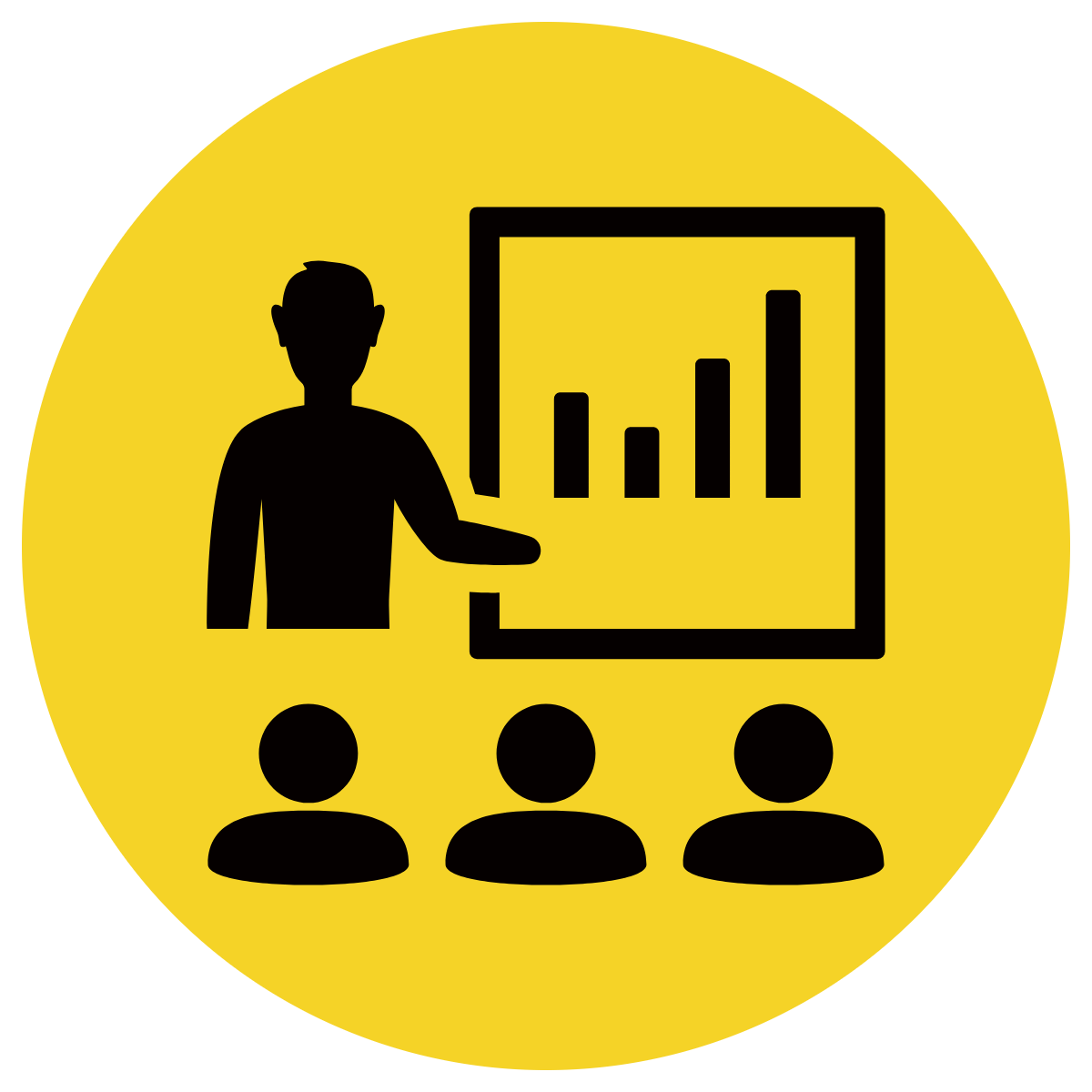 Insert image
B
A
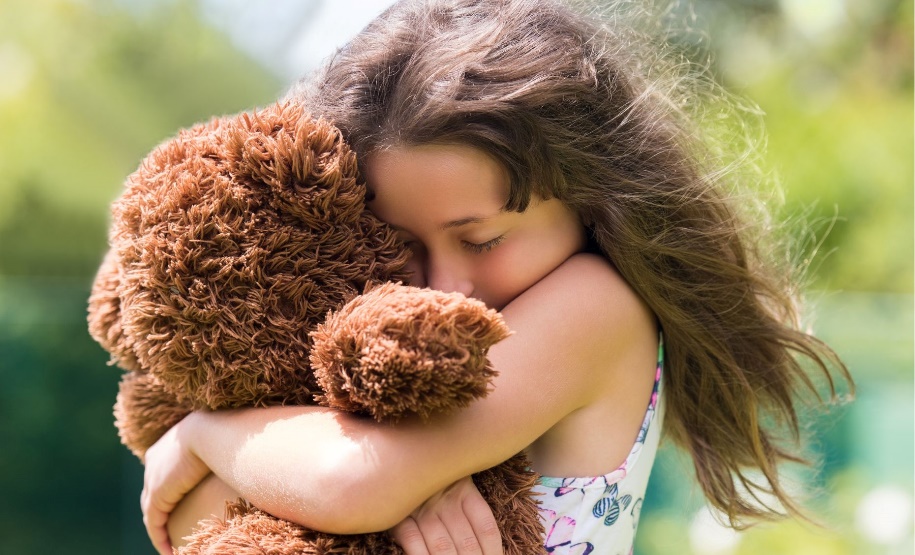 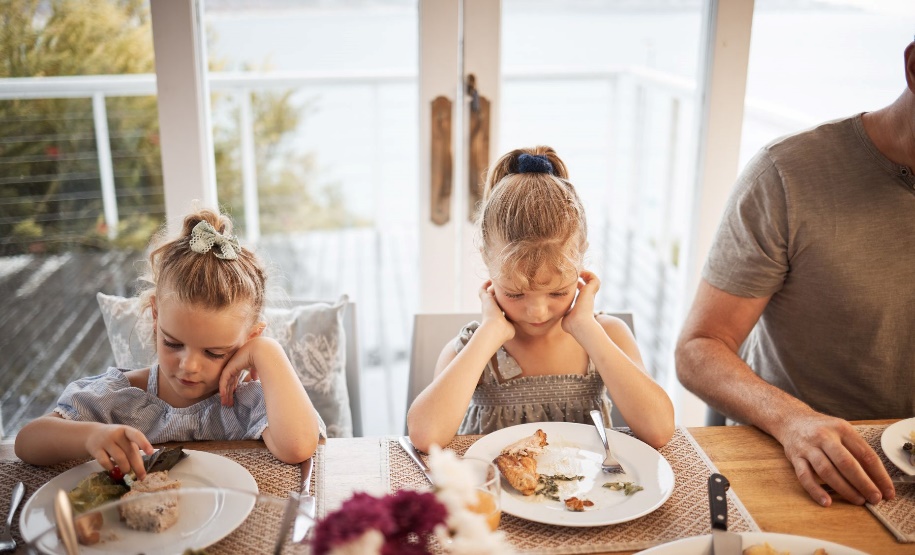 Insert image
Insert image
D
C
[Speaker Notes: Senior You do]
Tell your partner a sentence with the word fond.
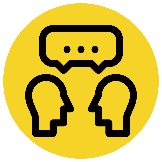 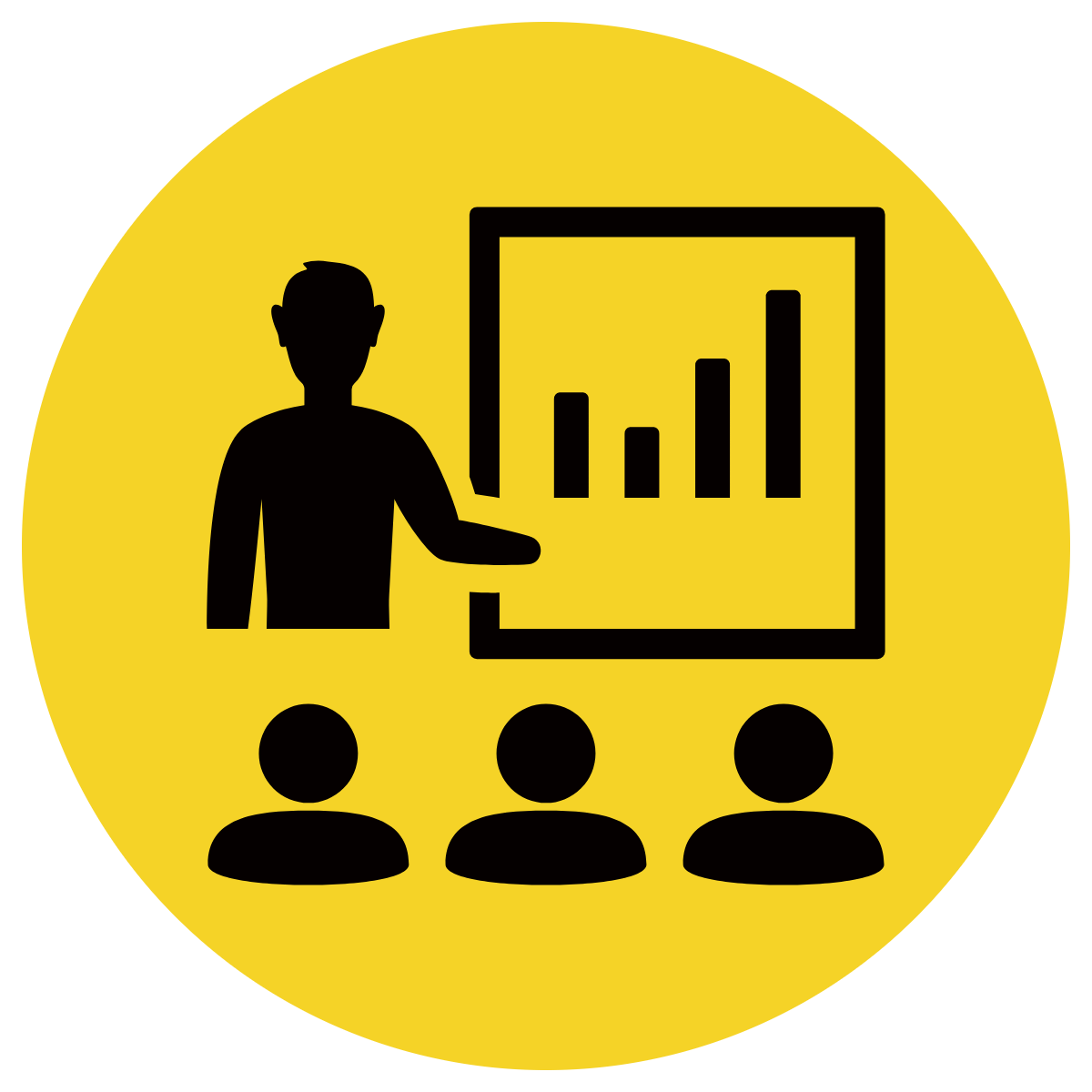 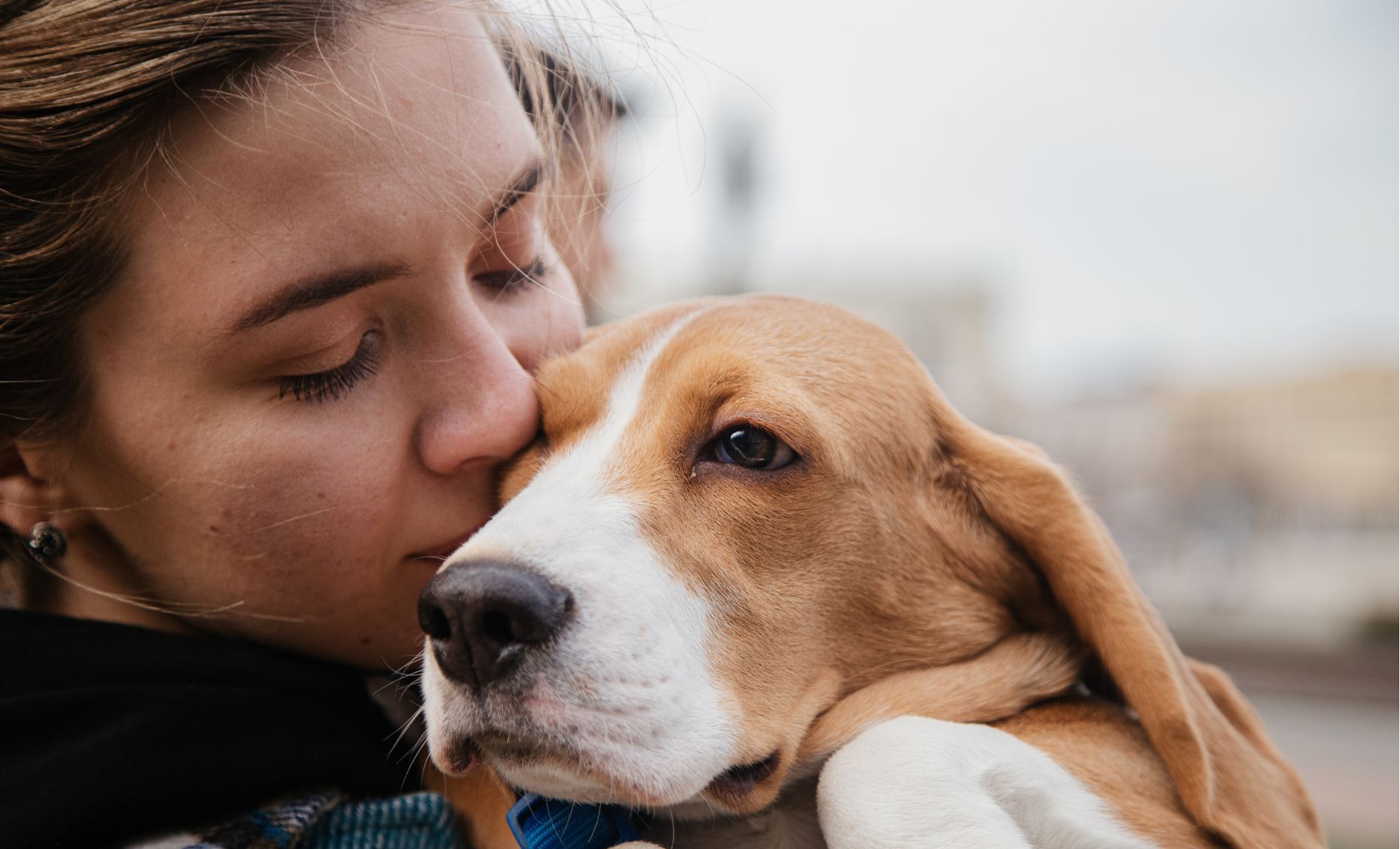 Vocabulary Review
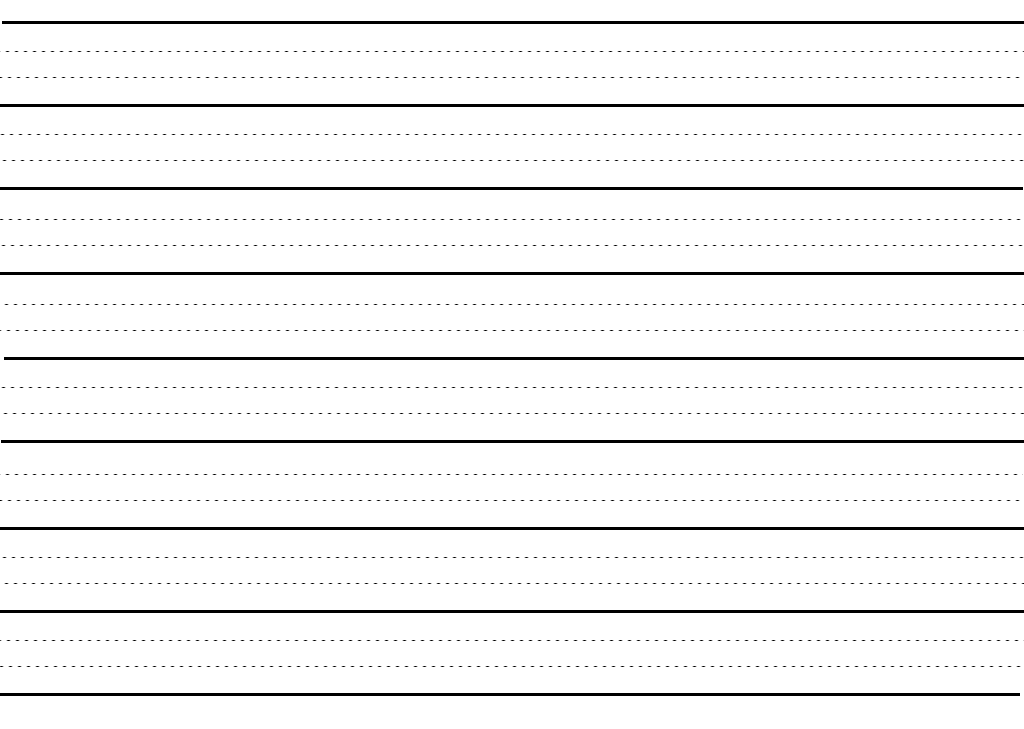 fond
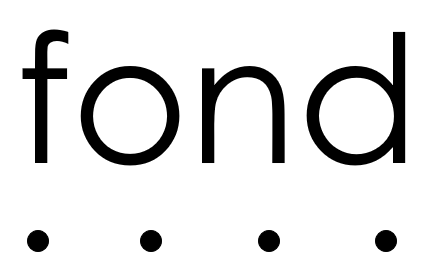 Fond means to have a strong liking.
[Speaker Notes: Junior Review Slide for Daily Review]
Teacher and students read together.
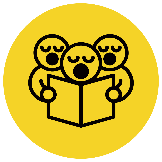 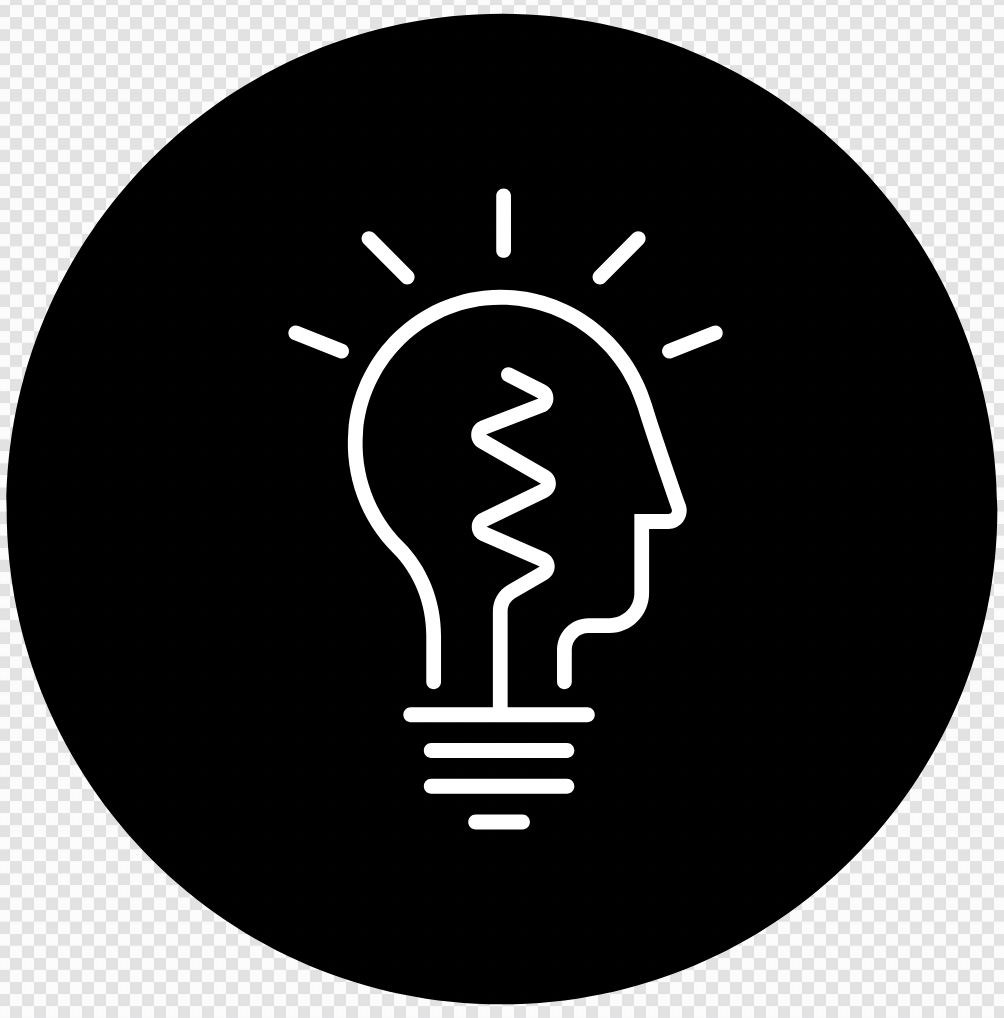 Read Passage
Discuss and Read Question
APK
How did King Midas feel when he turned his things to gold?
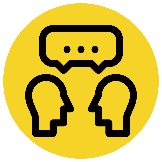 King Midas felt 	 .
King Midas felt happy and excited.
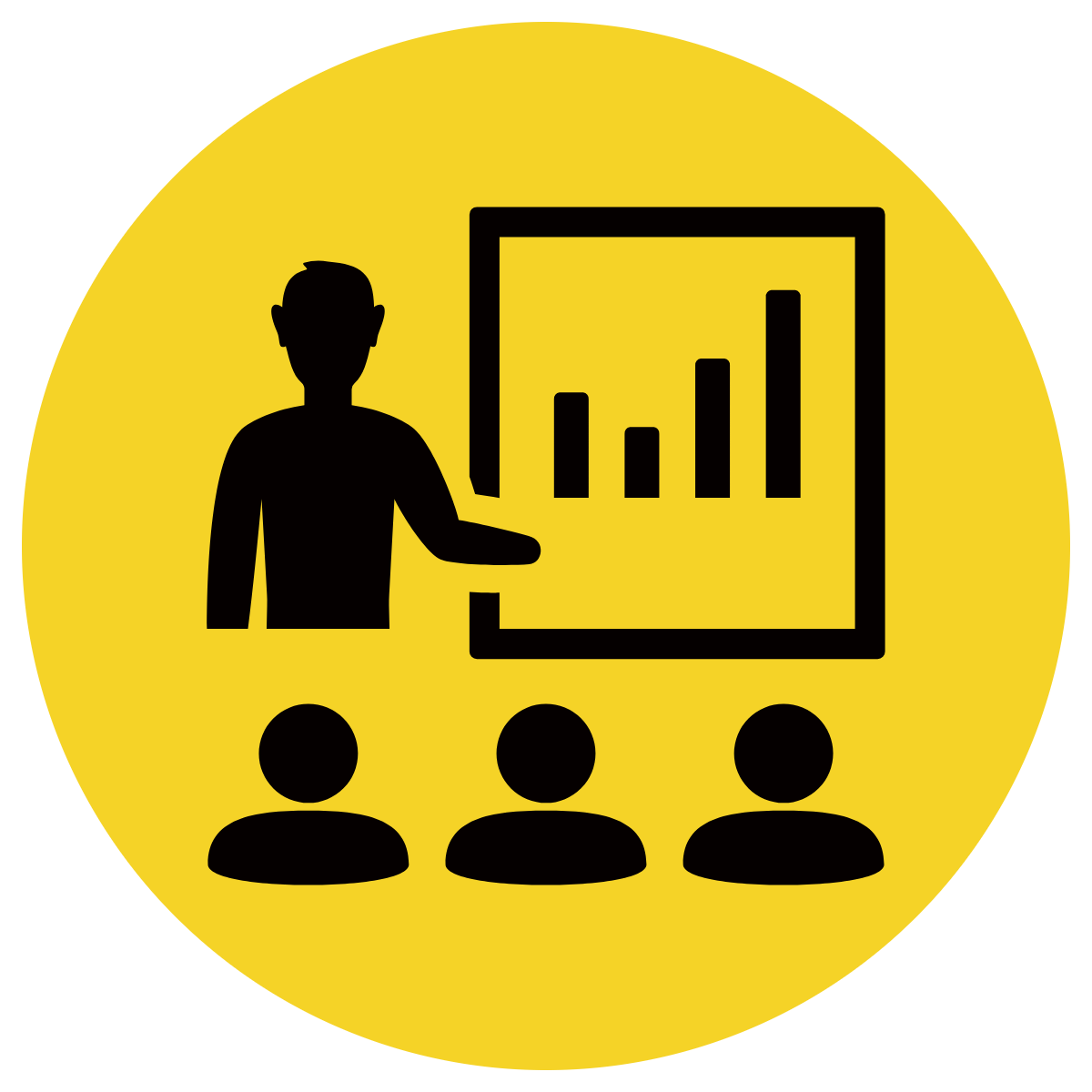 King Midas and the Golden Touch
King Midas was a very rich king who had a daughter, Marygold. King Midas loved gold and treasures so much that he was not happy with what he had, he wanted more. A stranger appeared an offered to grant him a wish. King Midas wished that everything he touched would turn to gold. When he woke up the next day, he turned some things in his room to gold by touching them.
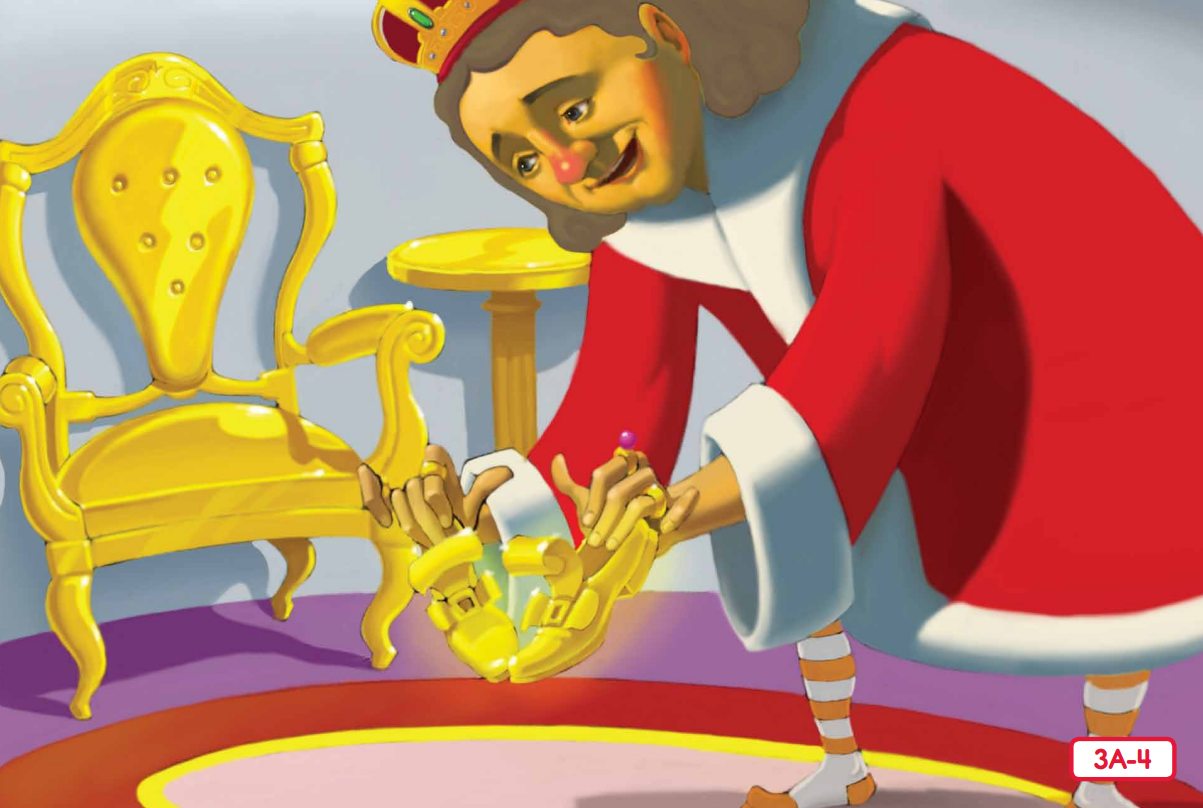 Teacher and students read together.
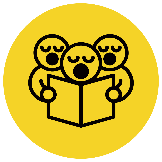 TODAY’S LEARNING OBJECTIVE
I can discuss the difference between valuing people or valuing money.
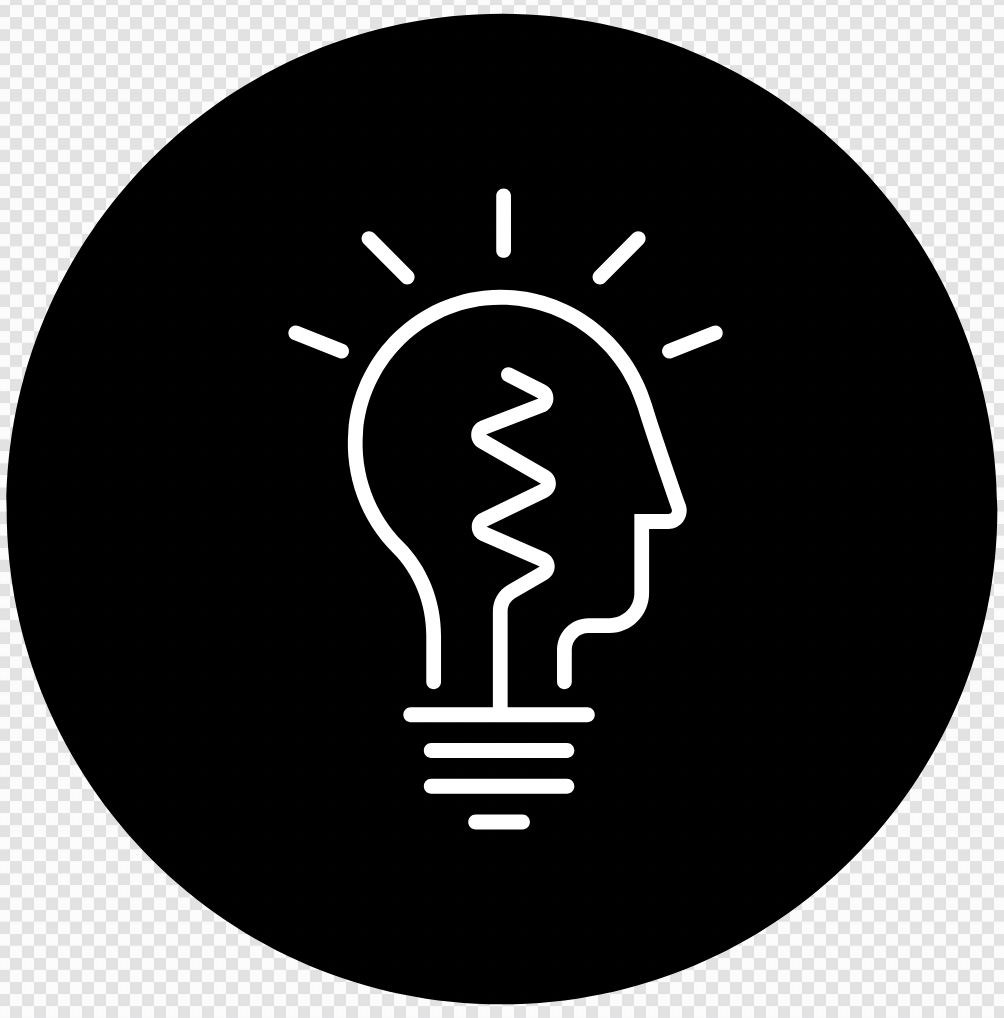 Teacher and students read together.
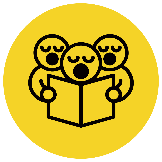 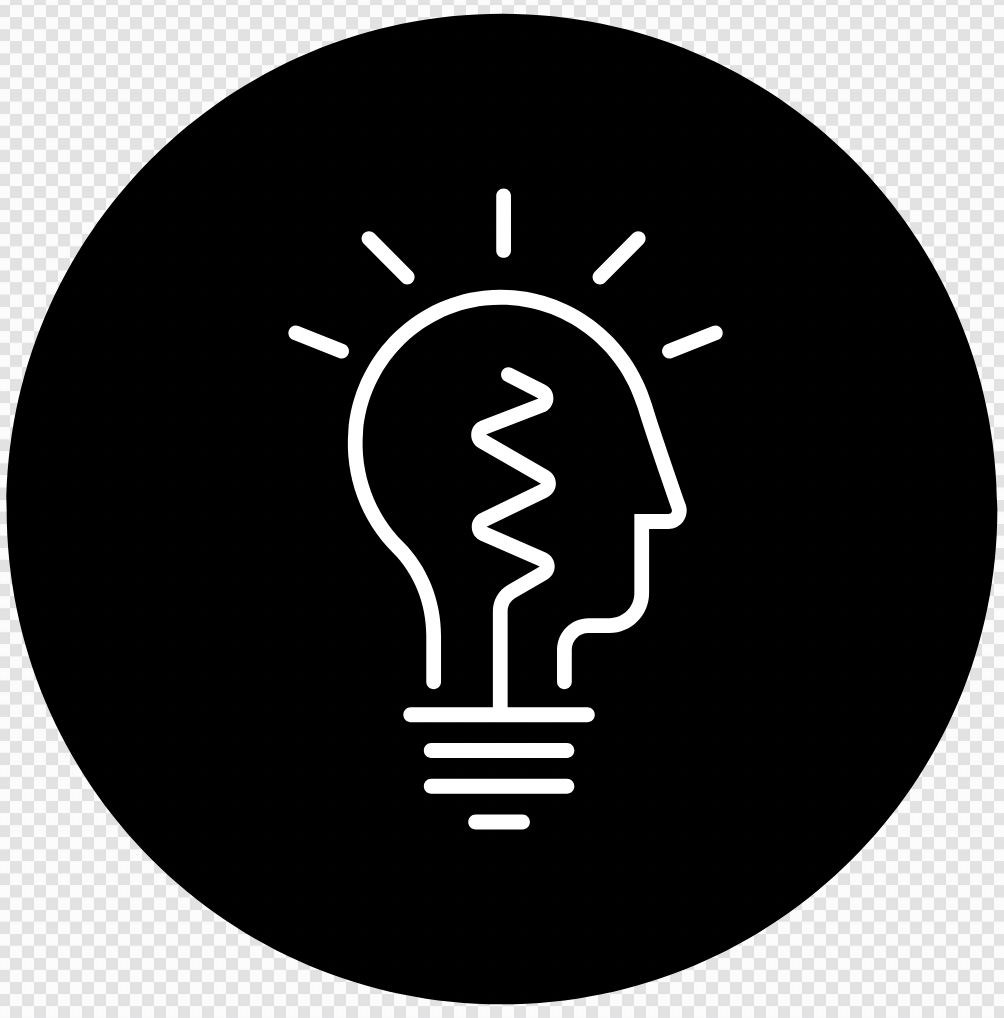 Read Vocabulary
Read Passage
Discuss and Read Question
Body
Why couldn’t King Midas eat his breakfast?
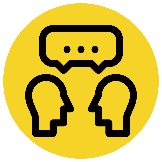 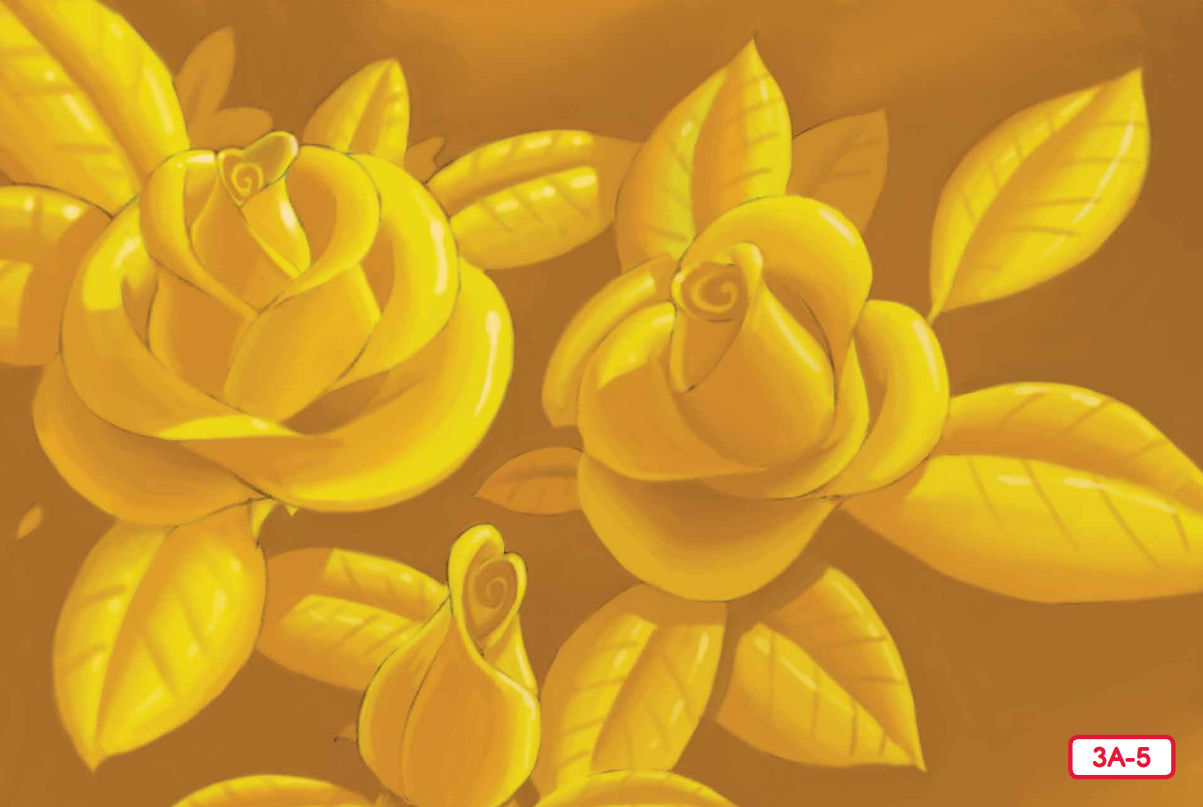 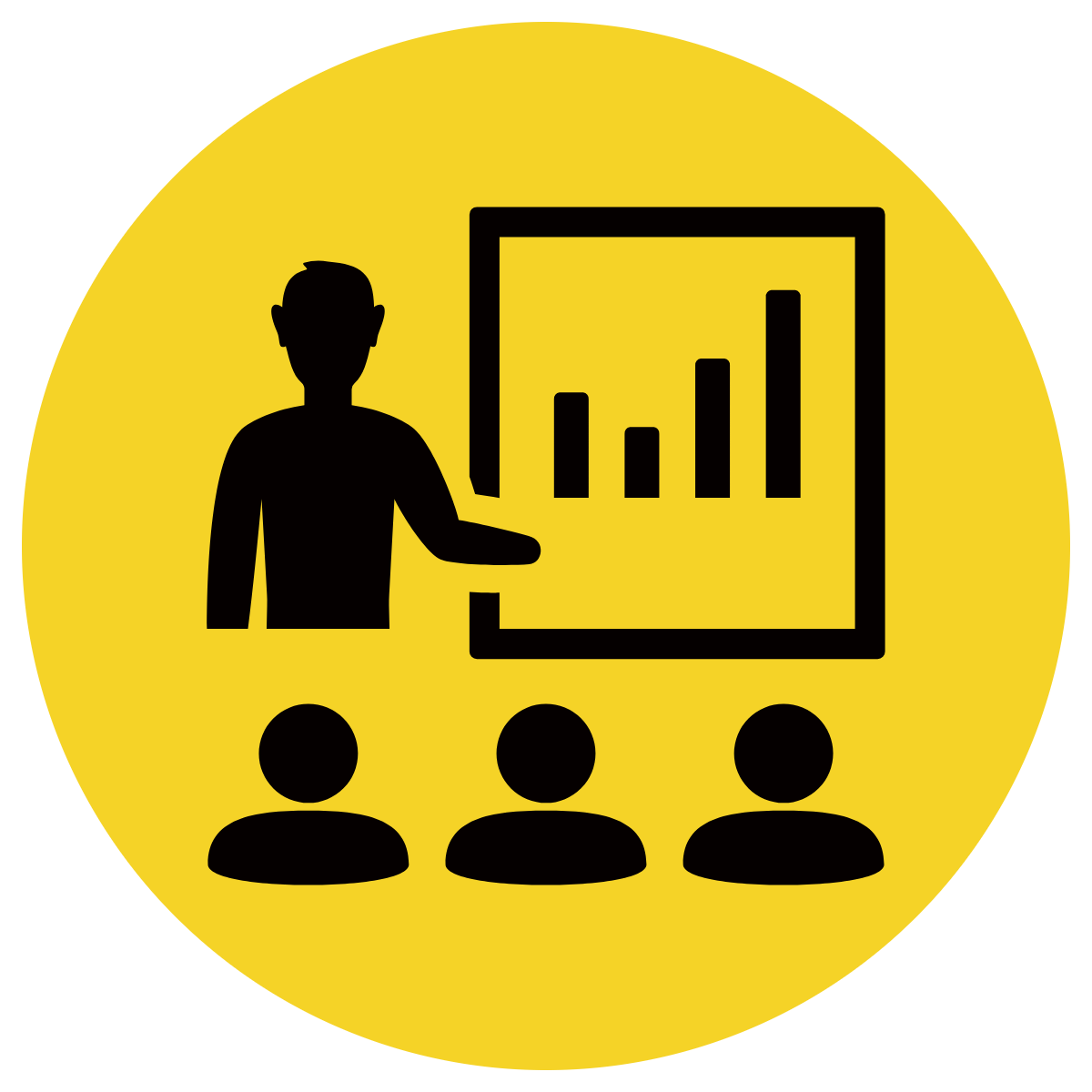 King Midas couldn’t eat his breakfast because    	 .
King Midas couldn’t eat his breakfast because it turned to gold, and people can’t eat gold.
[Speaker Notes: Read from Kings and Queens Read-Aloud Anthology 3: King Midas and the Golden Touch Page 34]
Teacher and students read together.
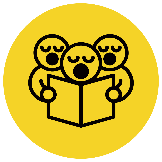 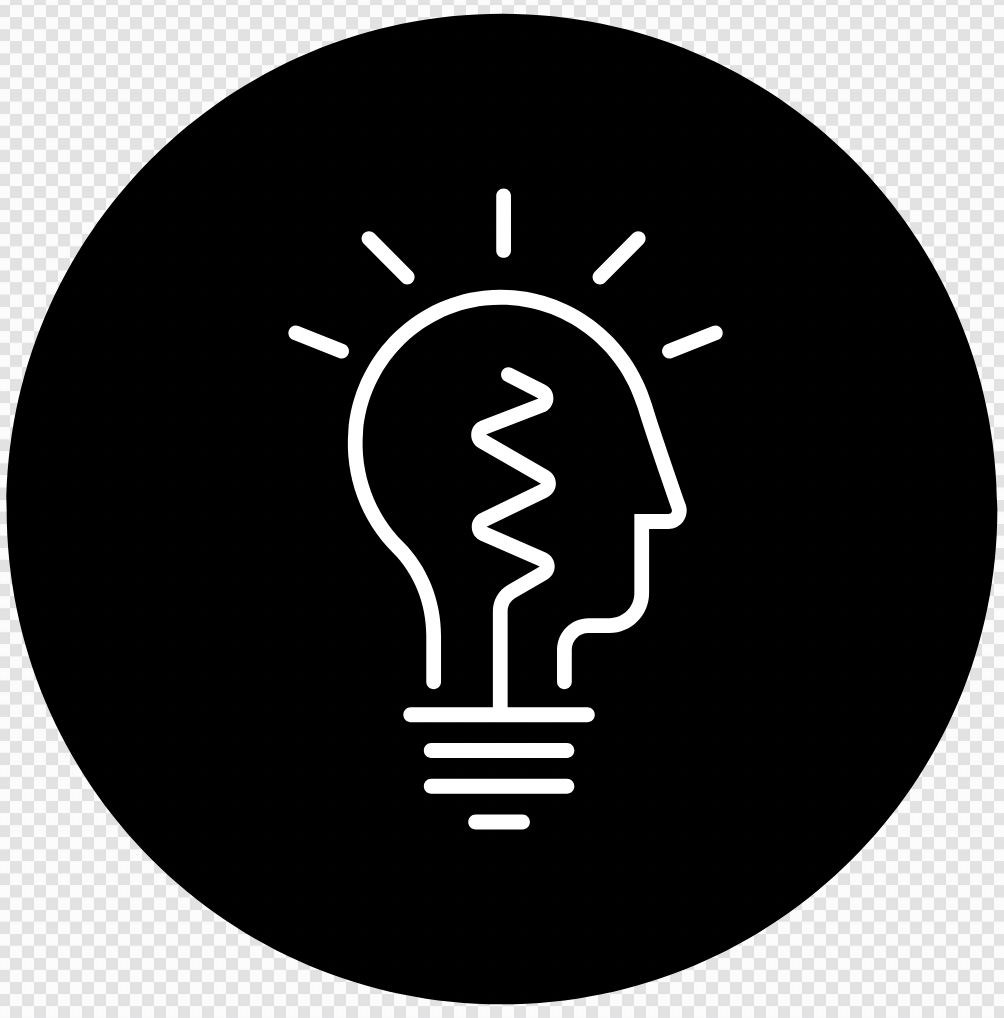 Read Vocabulary
Read Passage
Discuss and Read Question
Body
Why is Marygold upset?
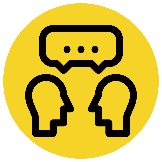 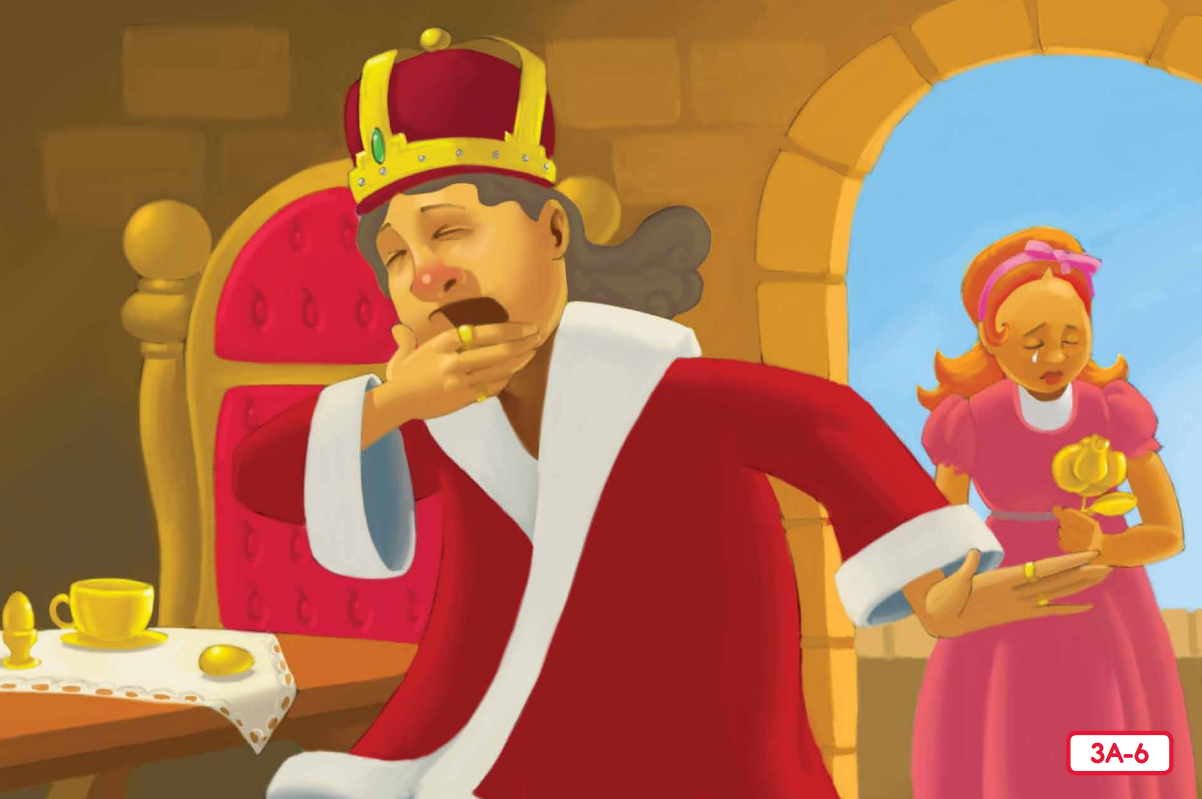 Marygold is upset because    	 .
Marygold is upset because she liked her flowers the way they were before they were turned to gold.
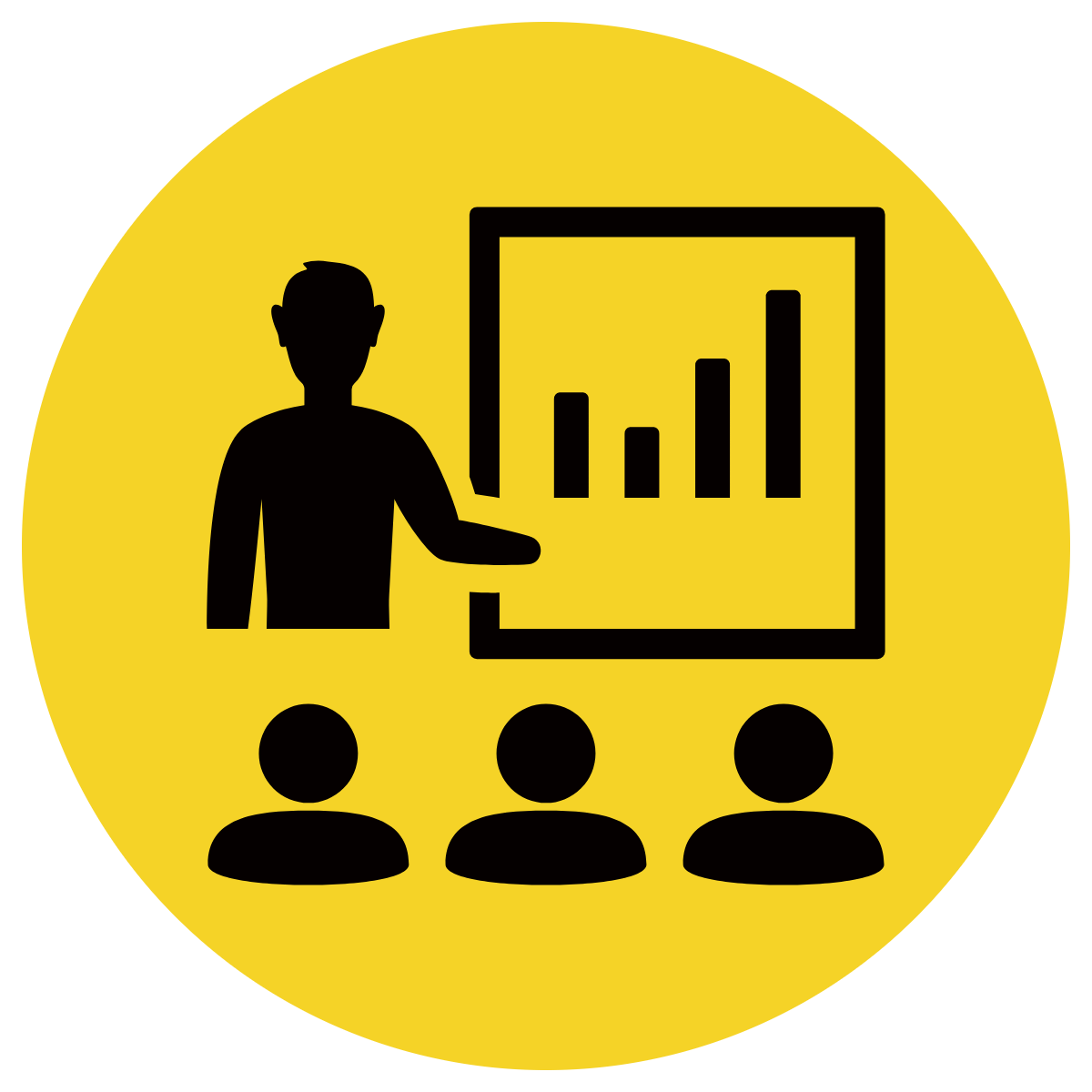 Vocabulary 
spoiled (adjective) ruined
[Speaker Notes: Read from Kings and Queens Read-Aloud Anthology 3: King Midas and the Golden Touch Page 35]
Teacher and students read together.
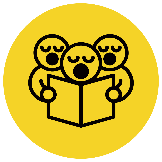 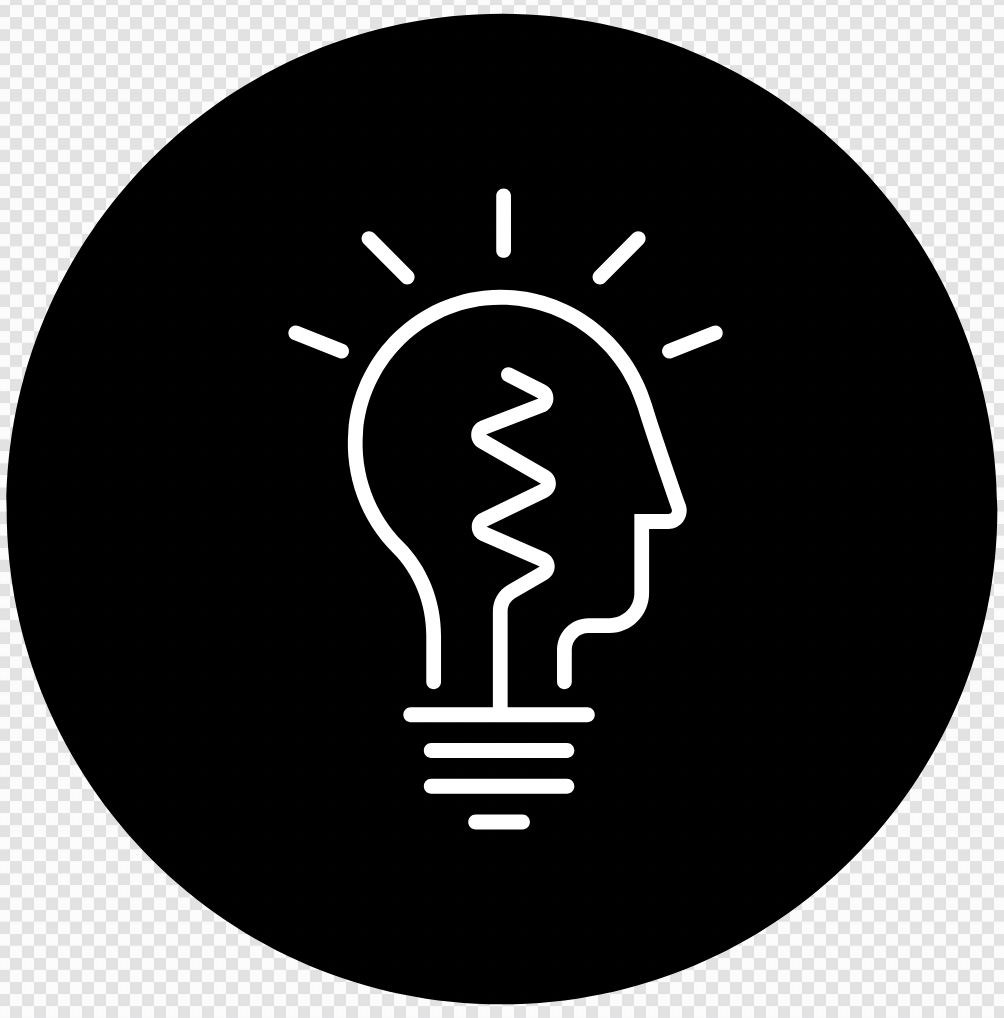 Read Vocabulary
Read Passage
Discuss and Read Question
Body
Would King Midas rather hug his daughter or gold?
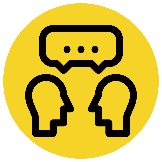 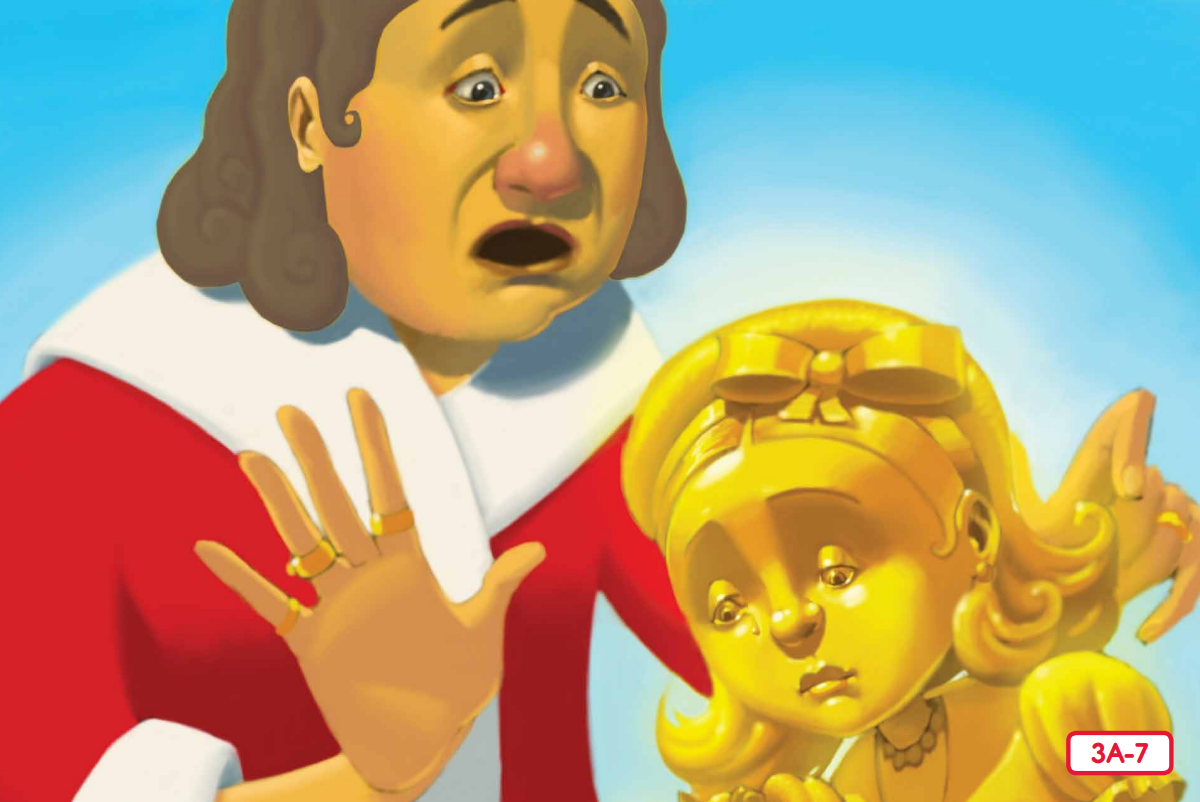 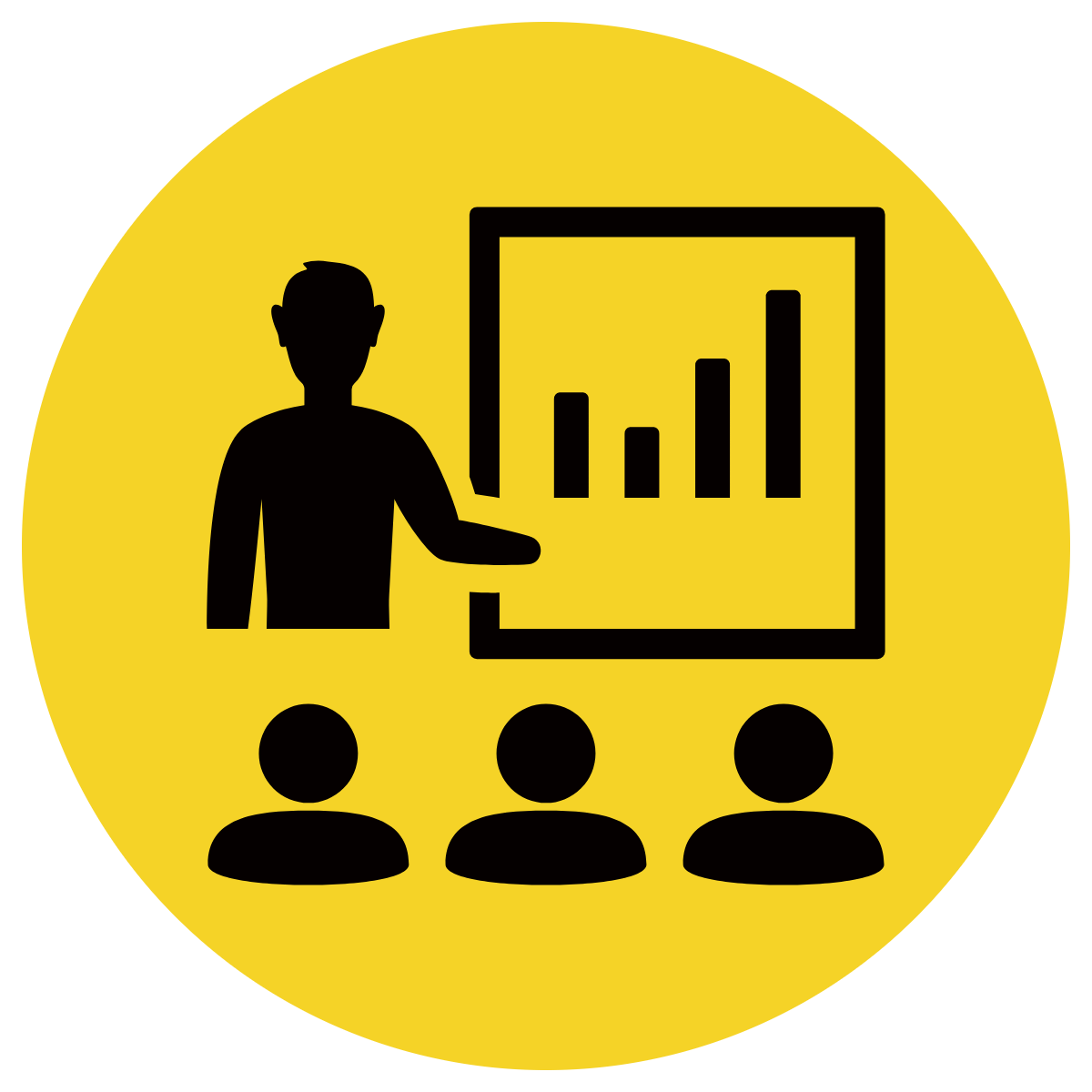 King Midas would rather hug 	 .
King Midas would rather hug his daughter.
[Speaker Notes: Read from Kings and Queens Read-Aloud Anthology 3: King Midas and the Golden Touch Page 35]
Teacher and students read together.
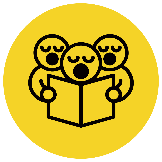 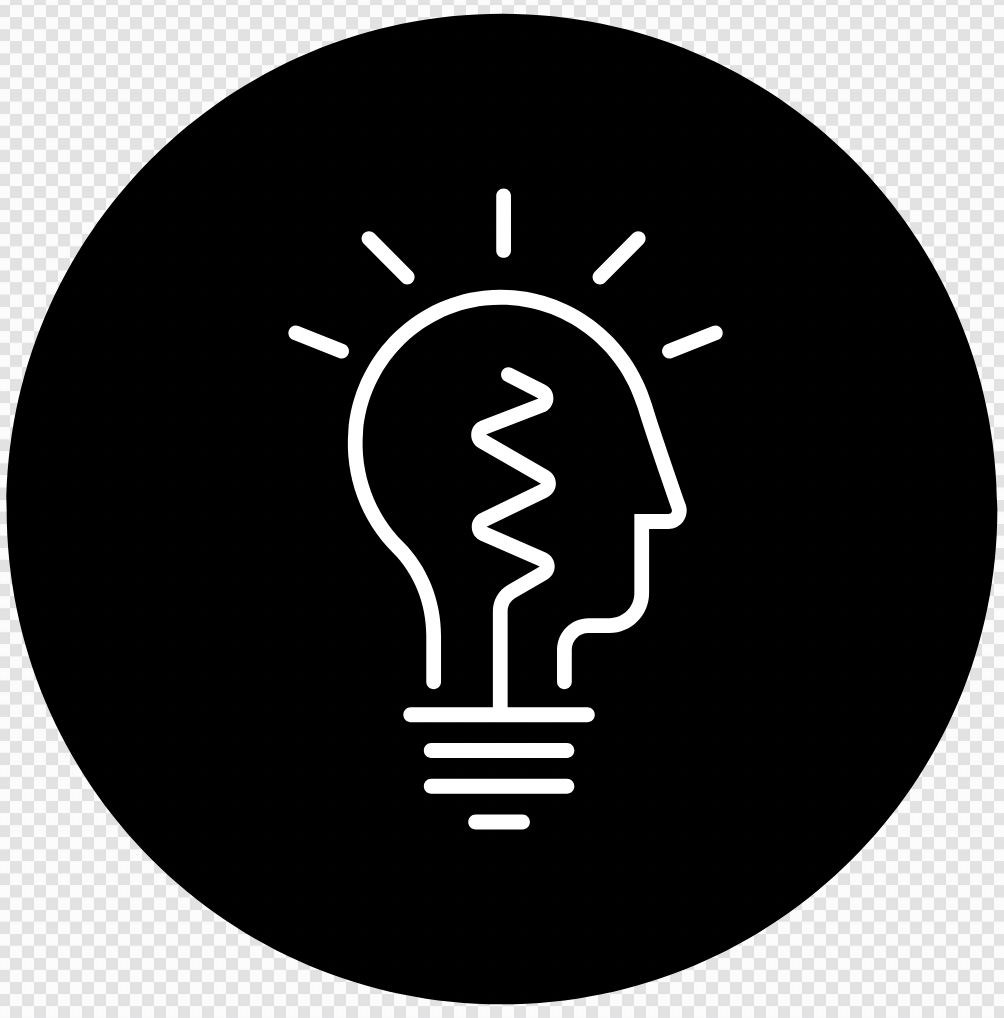 Read Vocabulary
Read Passage
Discuss and Read Question
Body
Did how King Midas felt about his Golden Touch change after he turned Marygold into a statue?
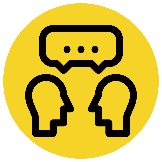 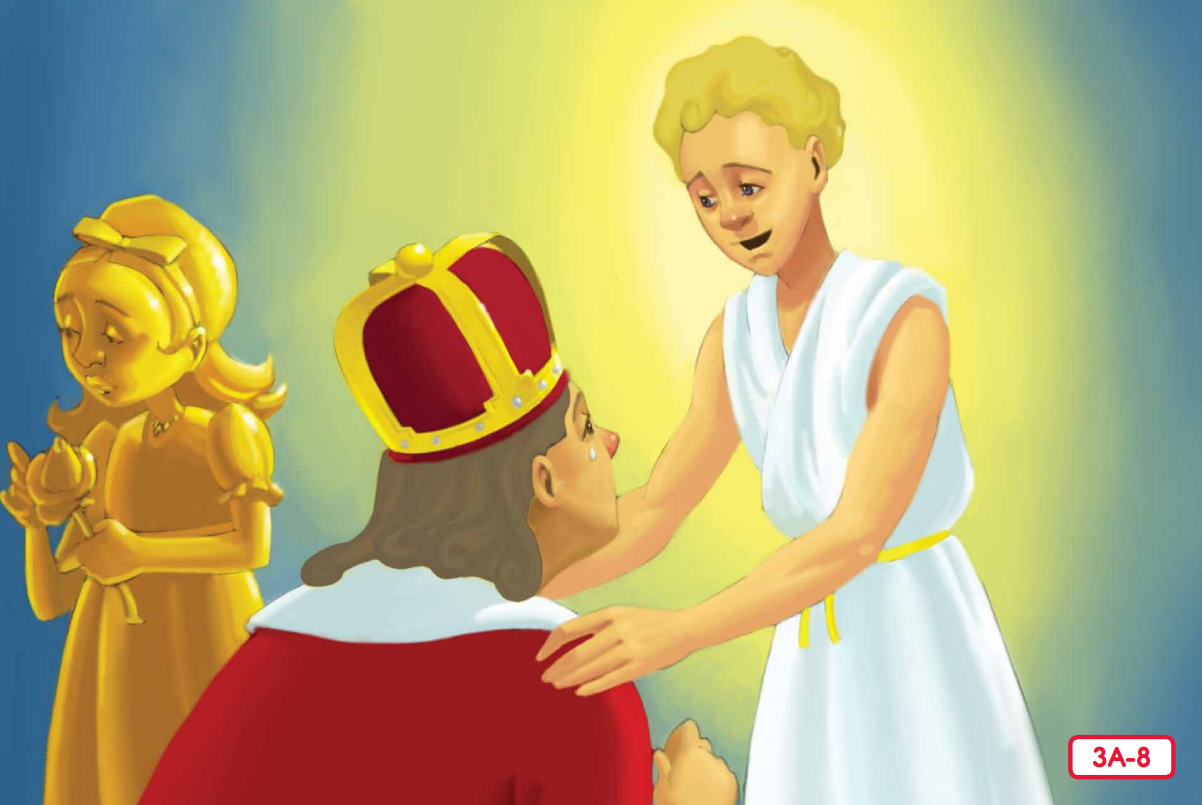 How King Midas felt about his Golden Touch 	 .
How King Midas felt about his Golden Touch changed after he turned Marygold into his statue. He wasn’t excited or happy about it anymore.
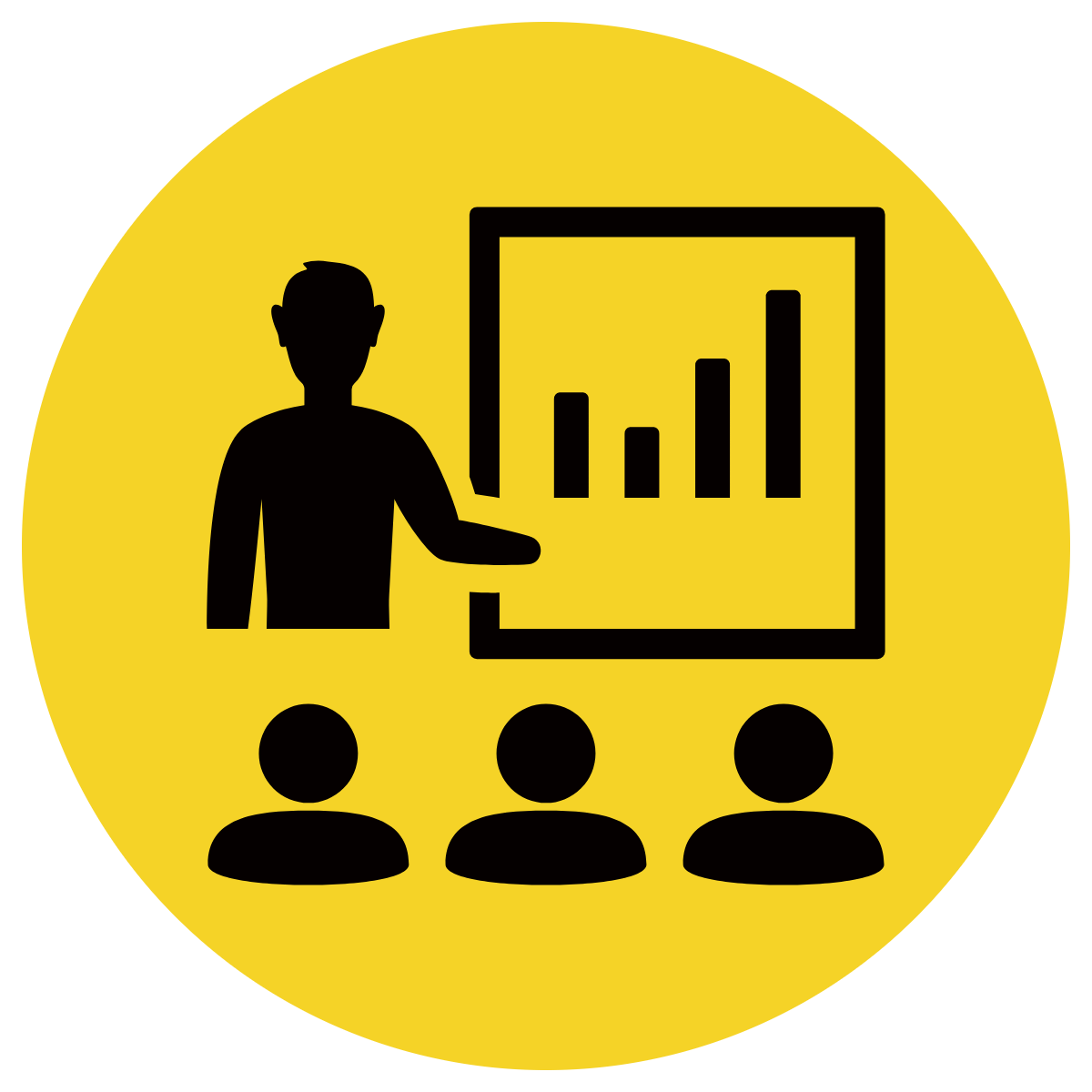 [Speaker Notes: Read from Kings and Queens Read-Aloud Anthology 3: King Midas and the Golden Touch Page 35]
Teacher and students read together.
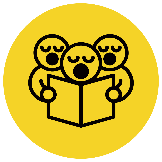 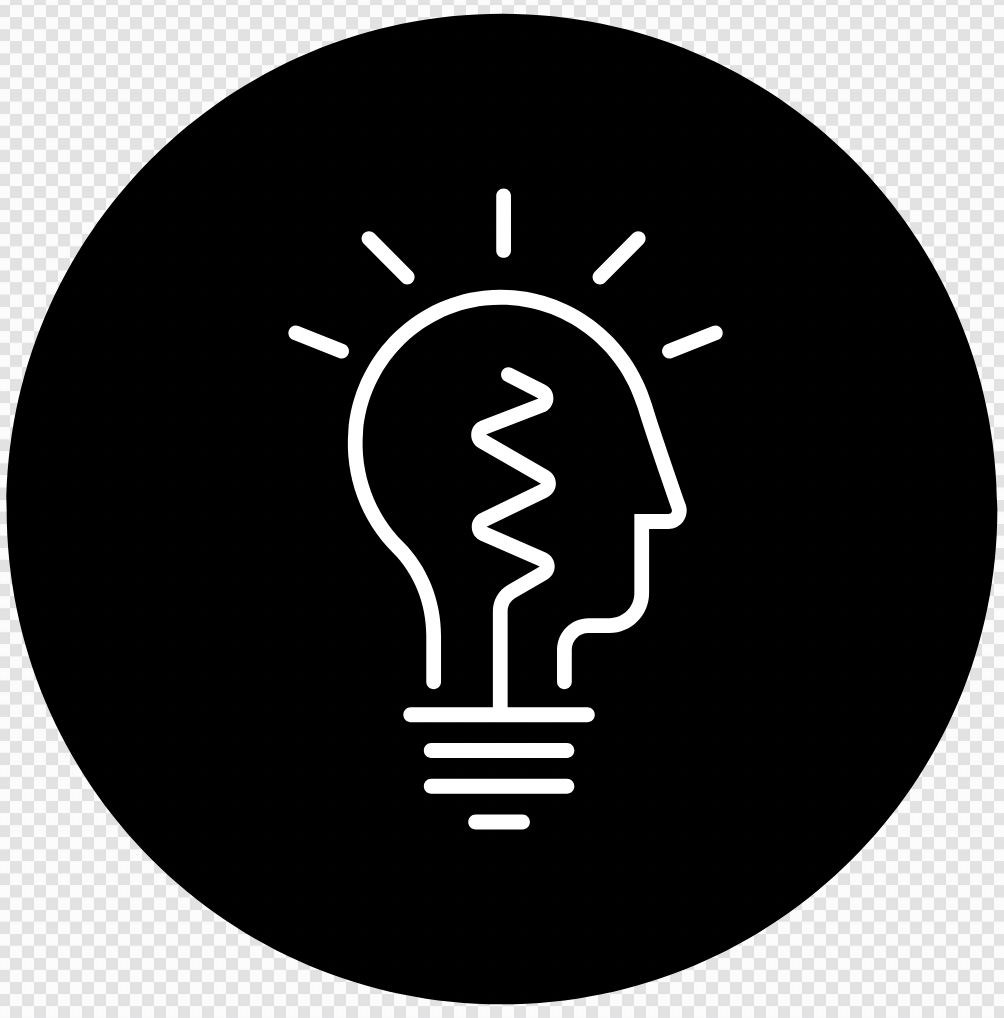 Read Vocabulary
Read Passage
Discuss and Read Question
Body
Do you think that King Midas made a wise or foolish choice when he told the stranger that he wanted the Golden Touch?
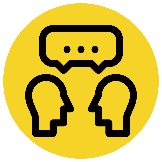 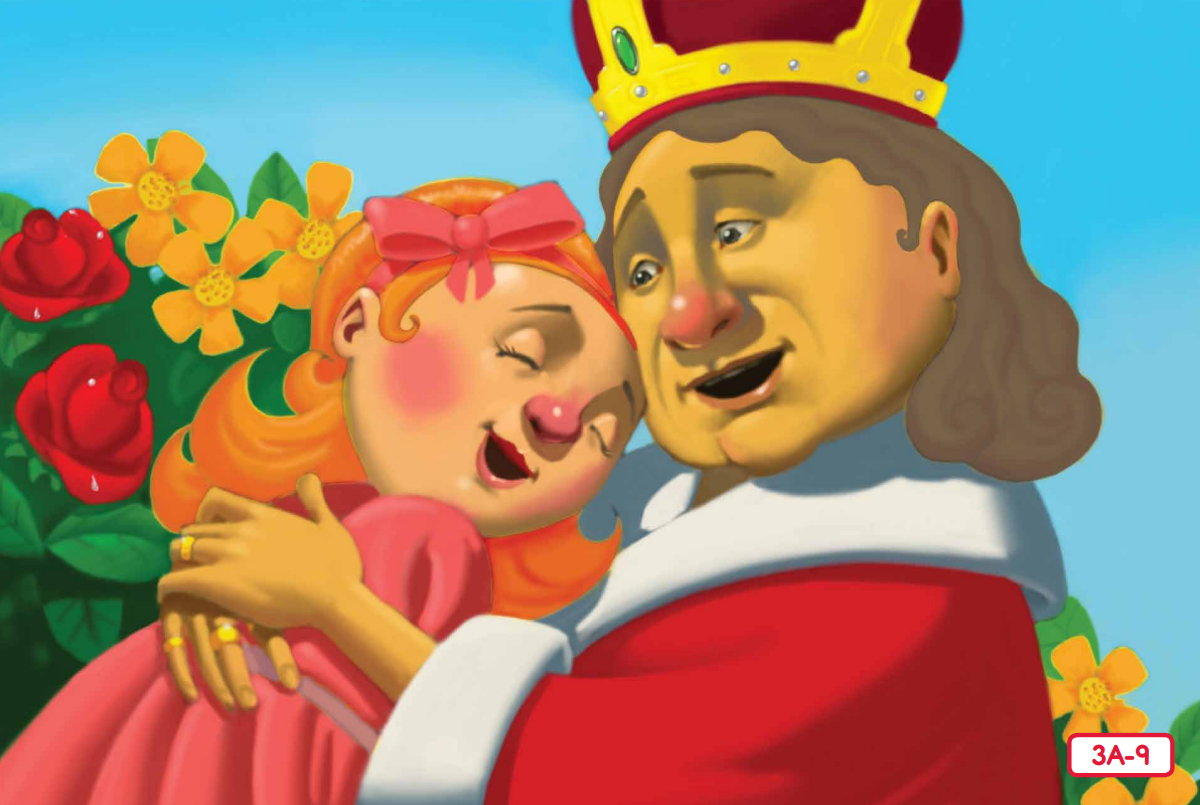 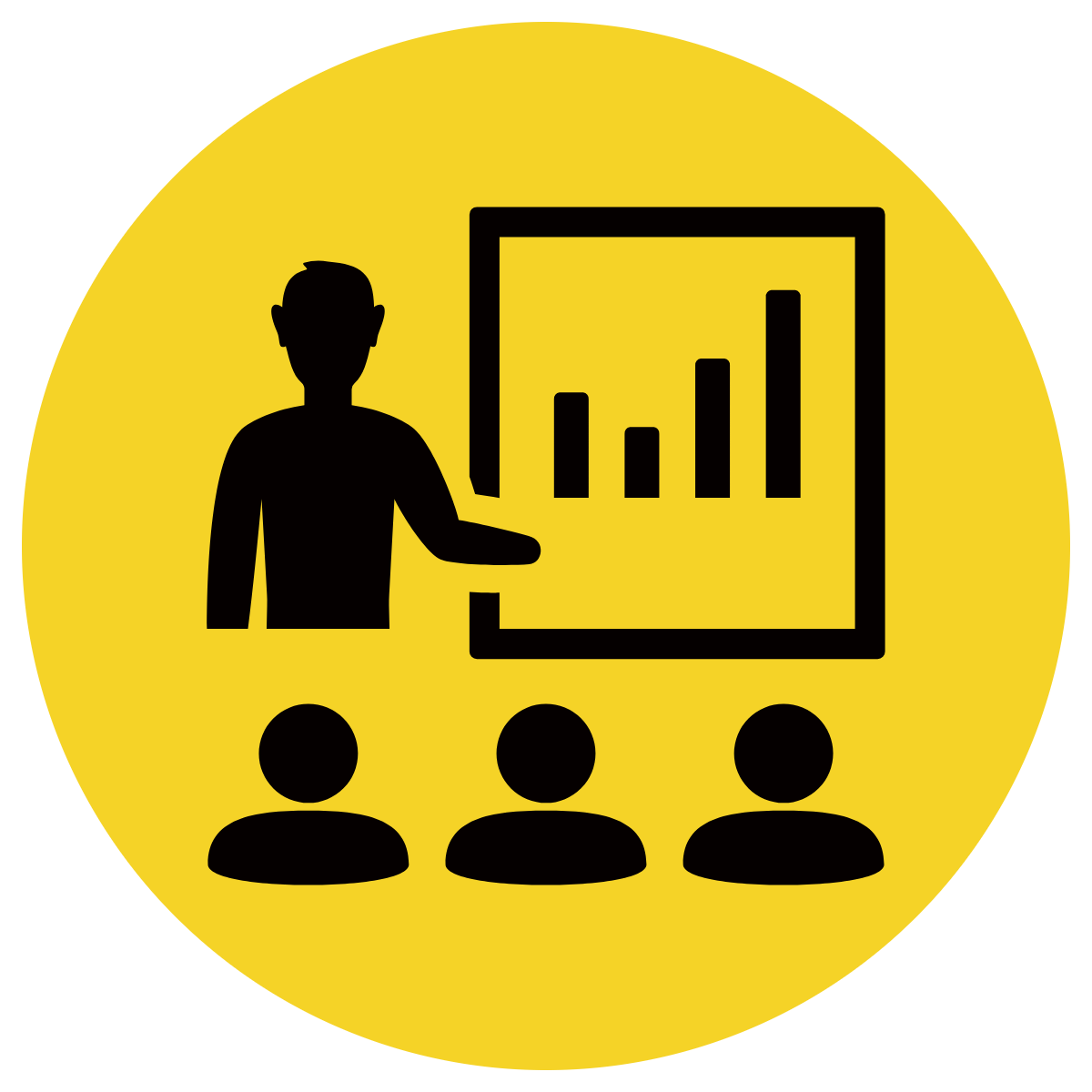 King Midas made a	 choice.
King Midas made a foolish choice.
[Speaker Notes: Read from Kings and Queens Read-Aloud Anthology 3: King Midas and the Golden Touch Page 36

Discuss why King Midas’ choice was wise or foolish.]
Pair share and discuss
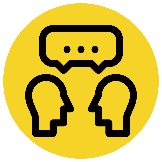 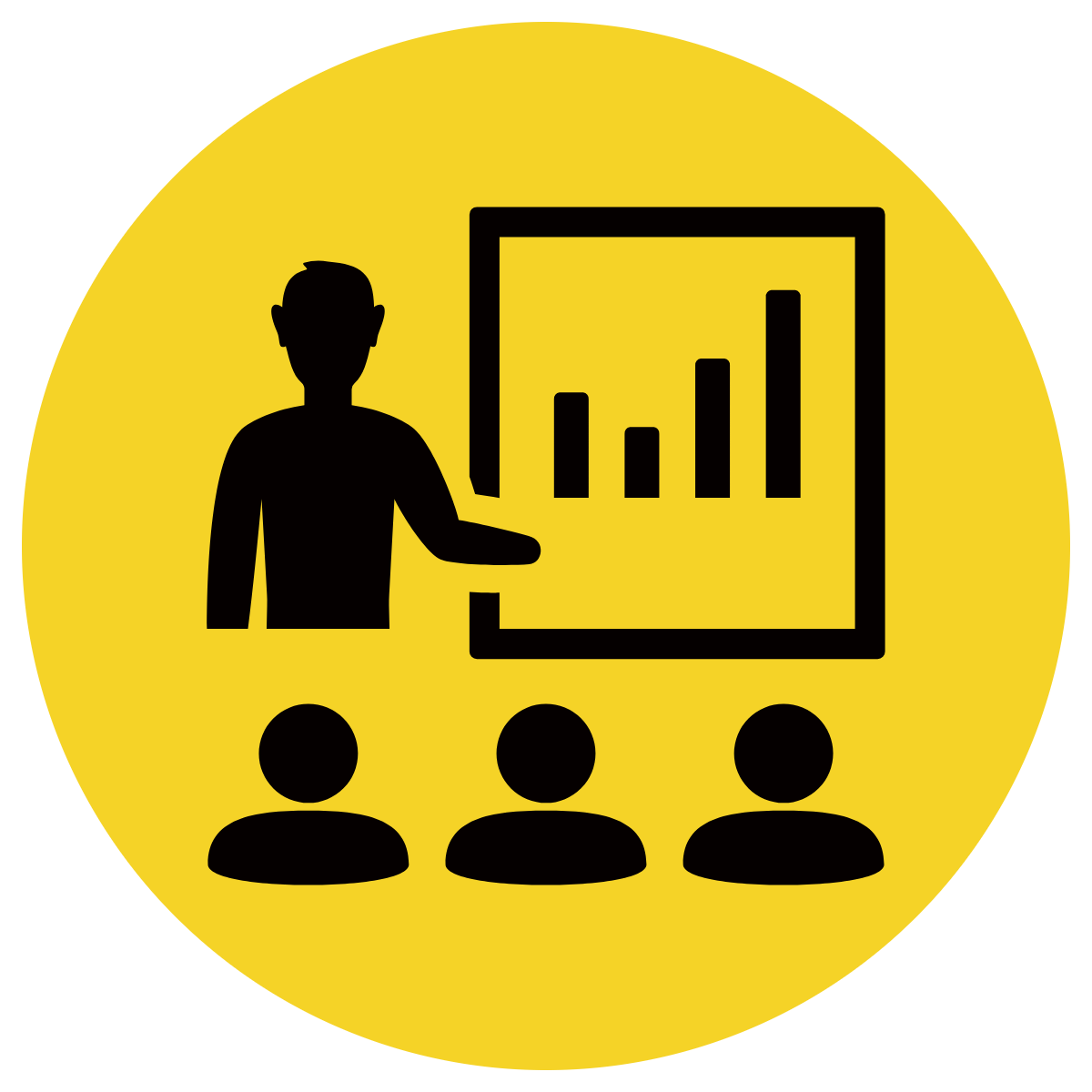 Lesson Closure
Ask question
Discuss answers
Our Big Question:
What are some differences between valuing people or valuing money?
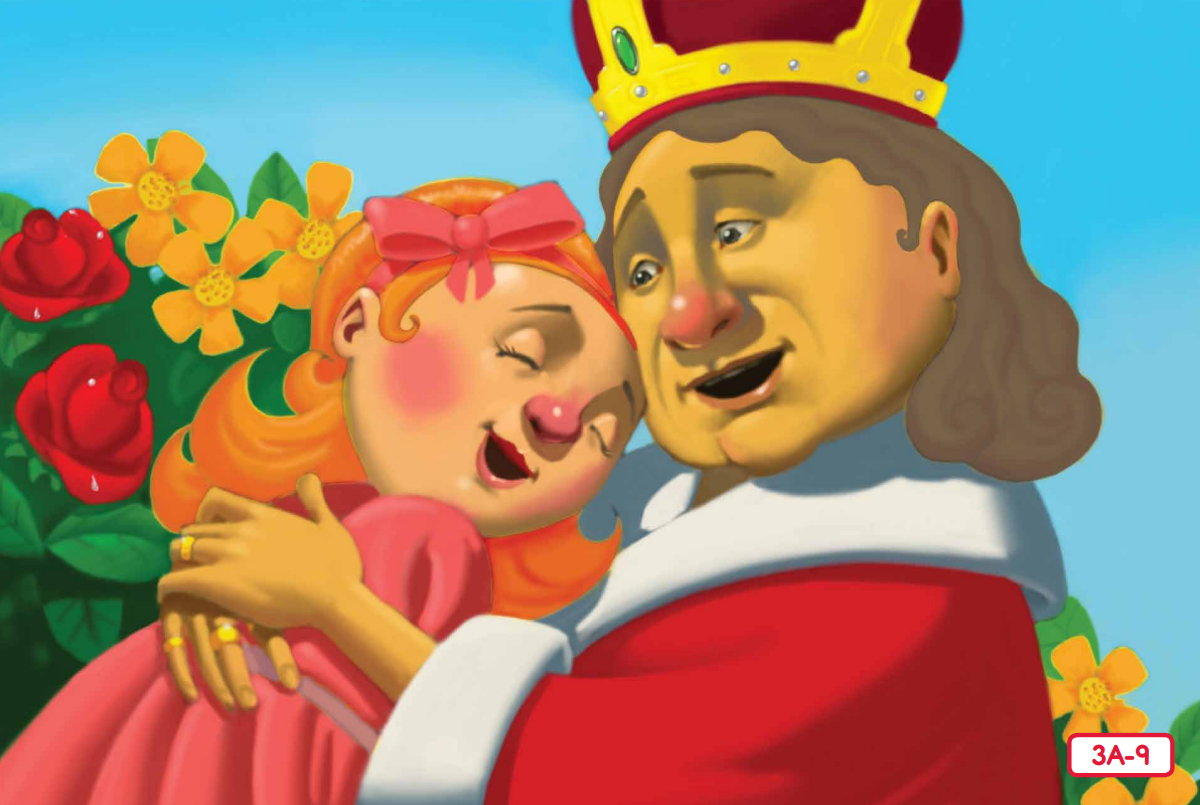 When you value gold, you want more and more. You can have it and use it to buy things. It can’t keep you company or talk to you. When you value people, you care about your family and friends. You can be happy by making the people you care about happy.
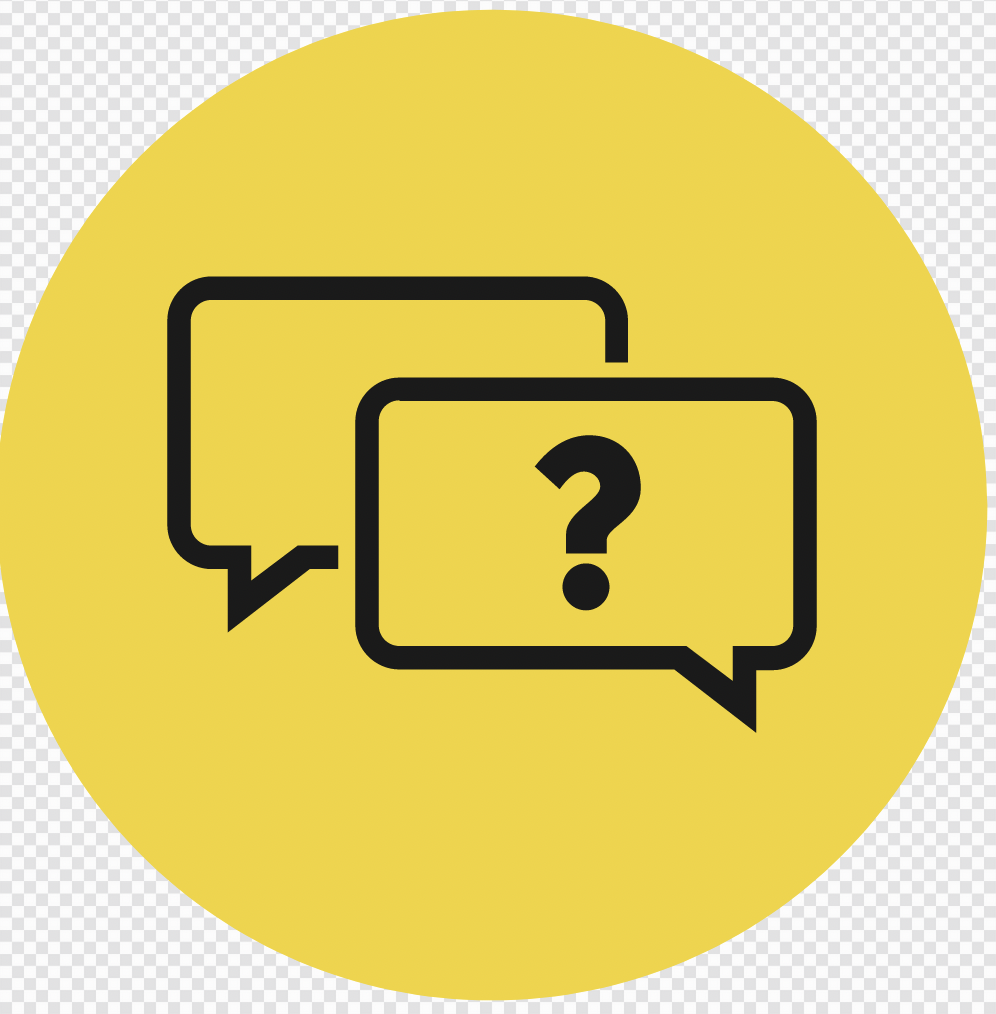 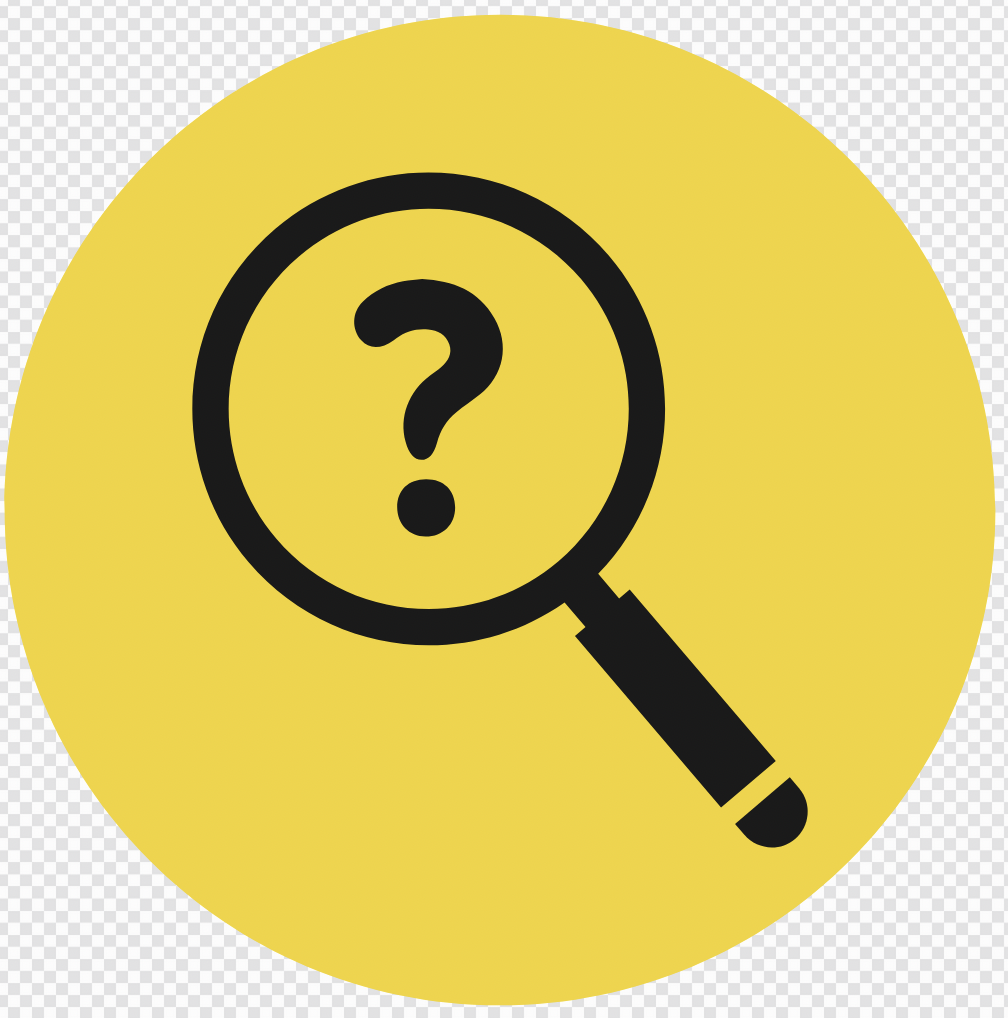 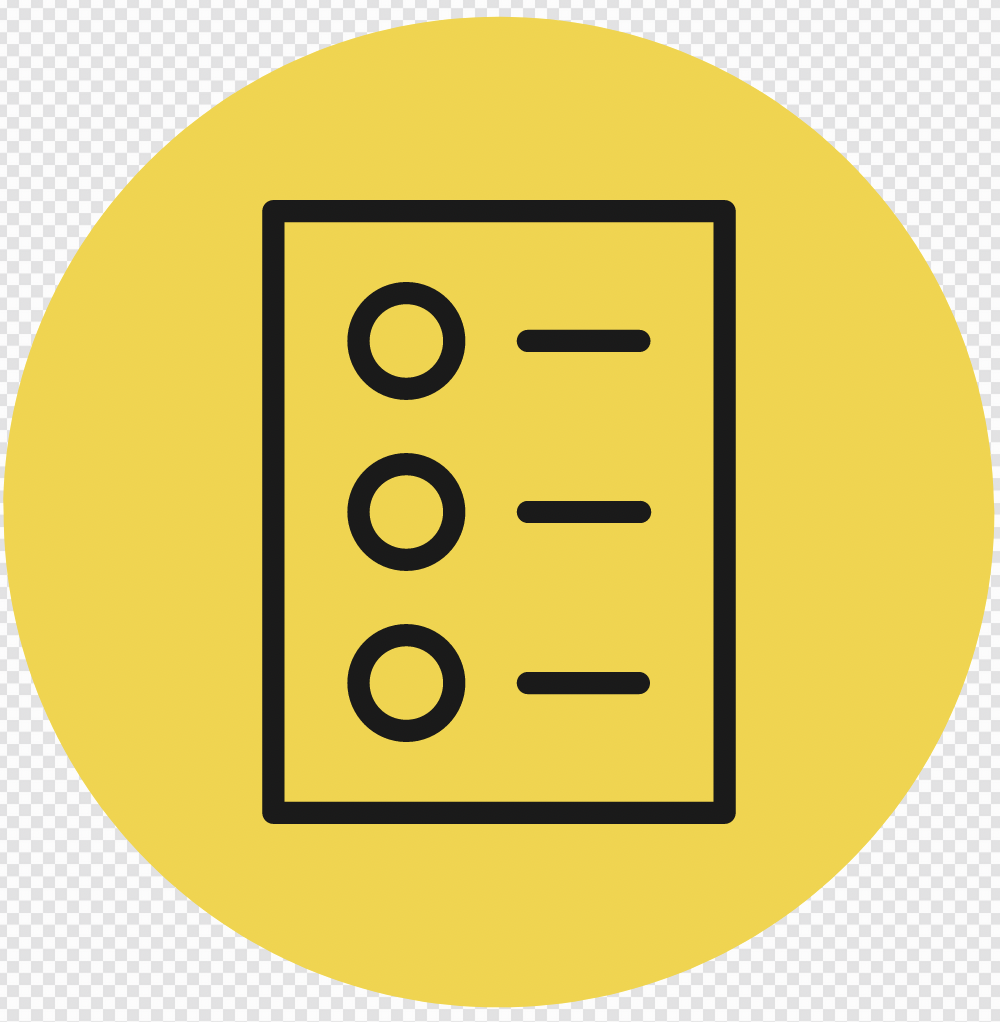 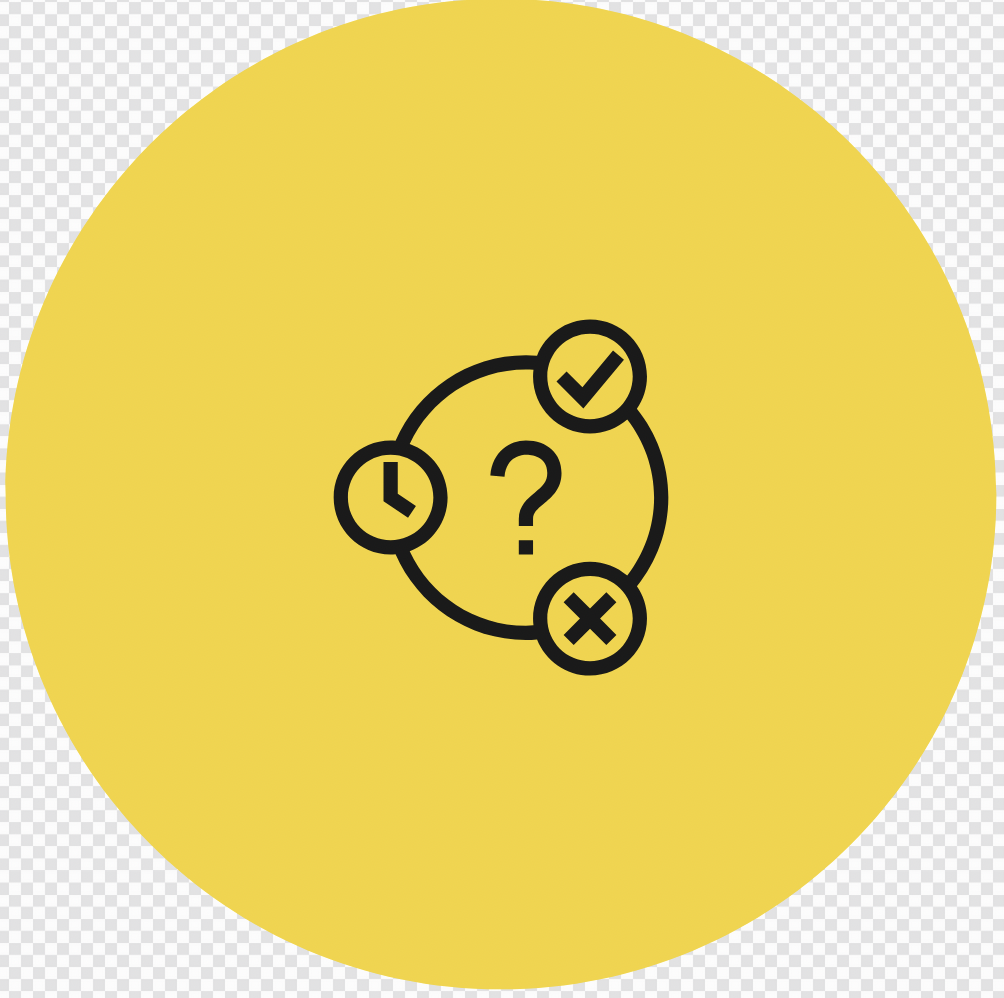 INITIATING QUERIES
SUMMARISING
PREDICTING
FOLLOW-UP QUERIES
[Speaker Notes: Learning Objective: I can discuss the difference between valuing people and valuing money. 
INITIATING QUERIES
What have we discussed today?
What was this all about?
What do we know so far?

FOLLOW-UP QUERIES
How does this relate to what we have learnt before?

SUMMARISING
What did King Midas value at the beginning of the story? What did he value at the end?

PREDICTING
What do you think we will be learning about next lesson?]
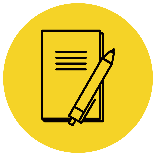 In your workbook
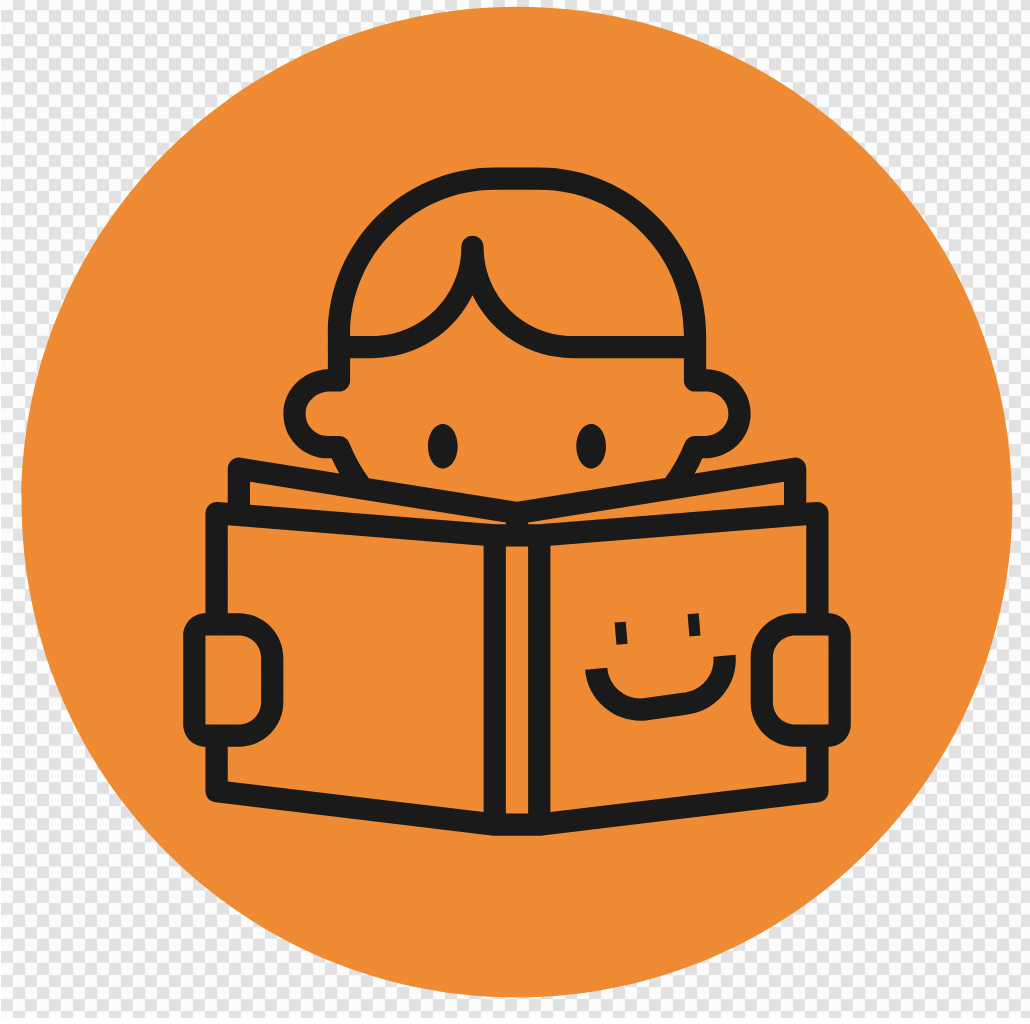 Activity
Expand simple sentences by adding when and where
Answer the questions in note form
Use the notes to say the sentence, in this order:
	 When, who/what (did) what where.
3.    Write your sentence using correct punctuation.
	When, who/what (did) what where.
4.    Read your sentence – does it sound right? 
Marygold cried.
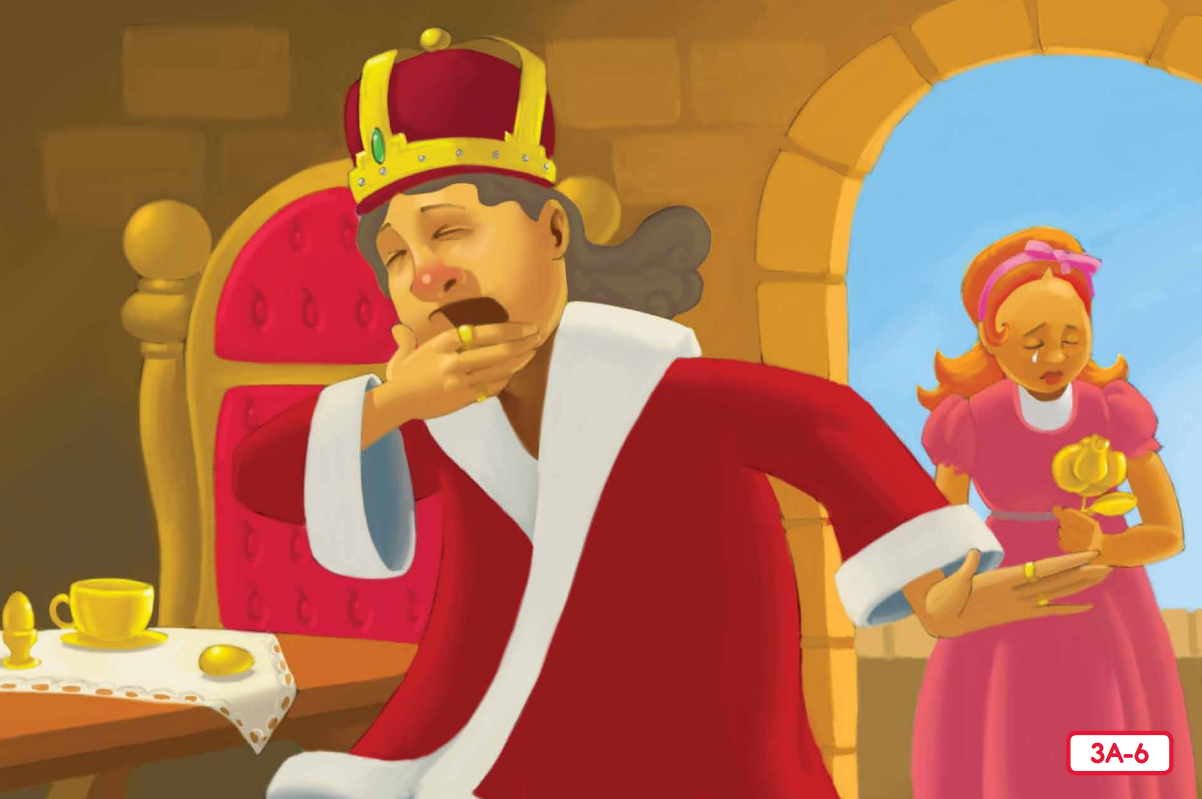 When:
Where:
At breakfast time,
in the dining room
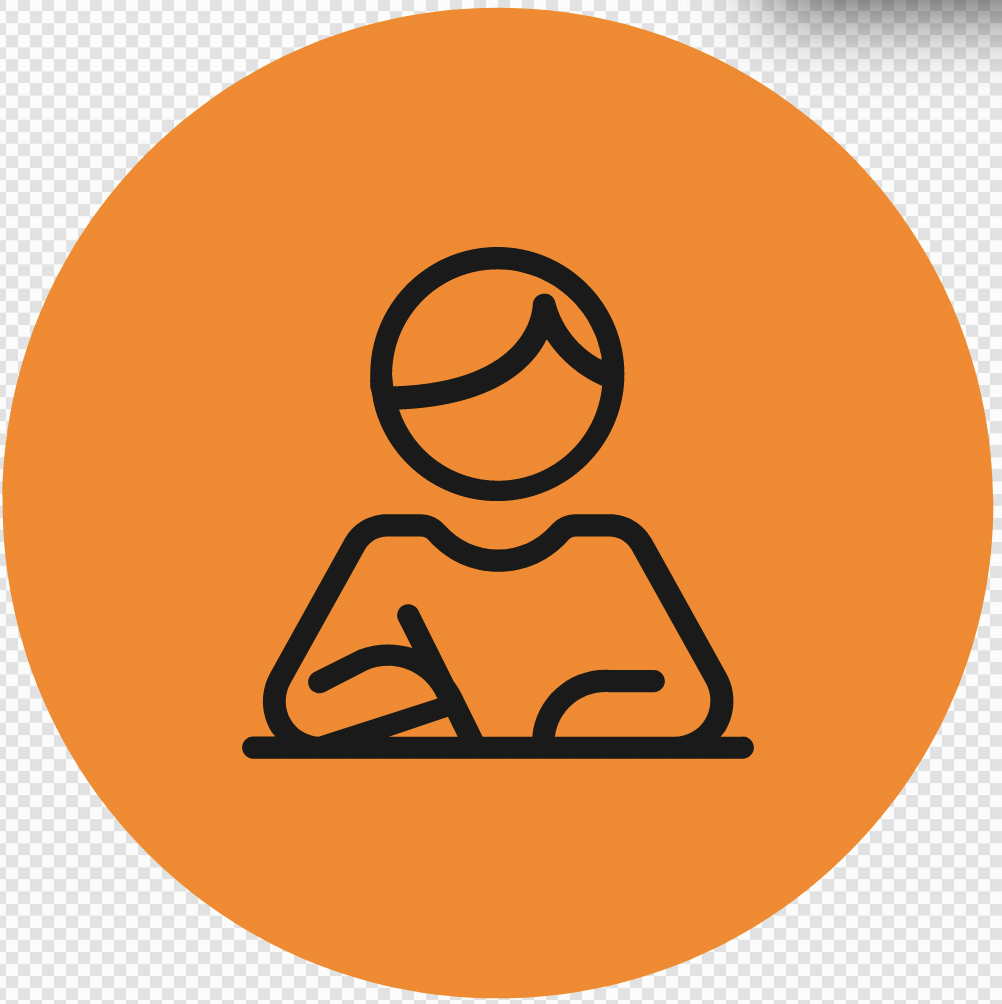 At breakfast time, Marygold cried in the dining room.
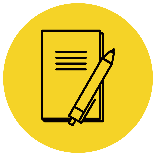 In your workbook
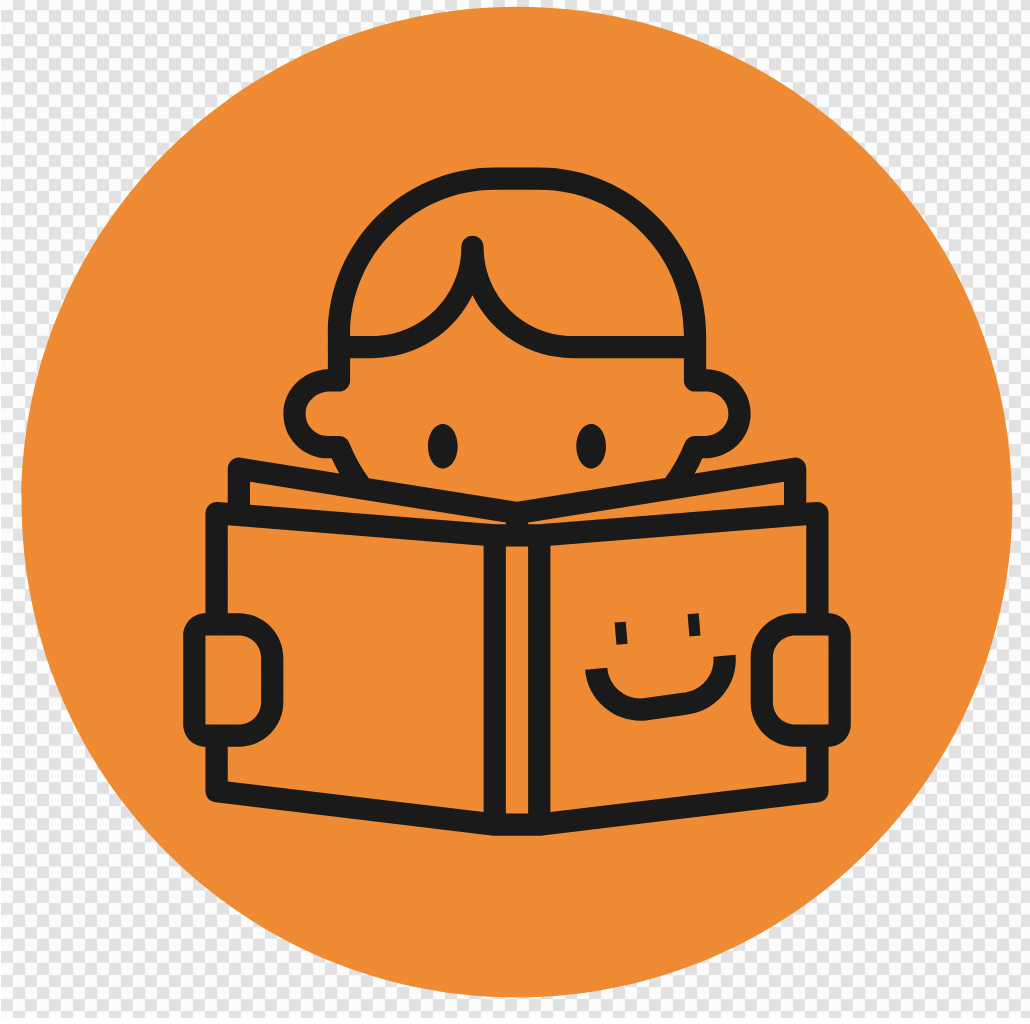 Activity
Expand simple sentences by adding when and where
Answer the questions in note form
Use the notes to say the sentence, in this order:
	 When, who/what (did) what where.
3.    Write your sentence using correct punctuation.
	When, who/what (did) what where.
4.    Read your sentence – does it sound right? 
Marygold cried.
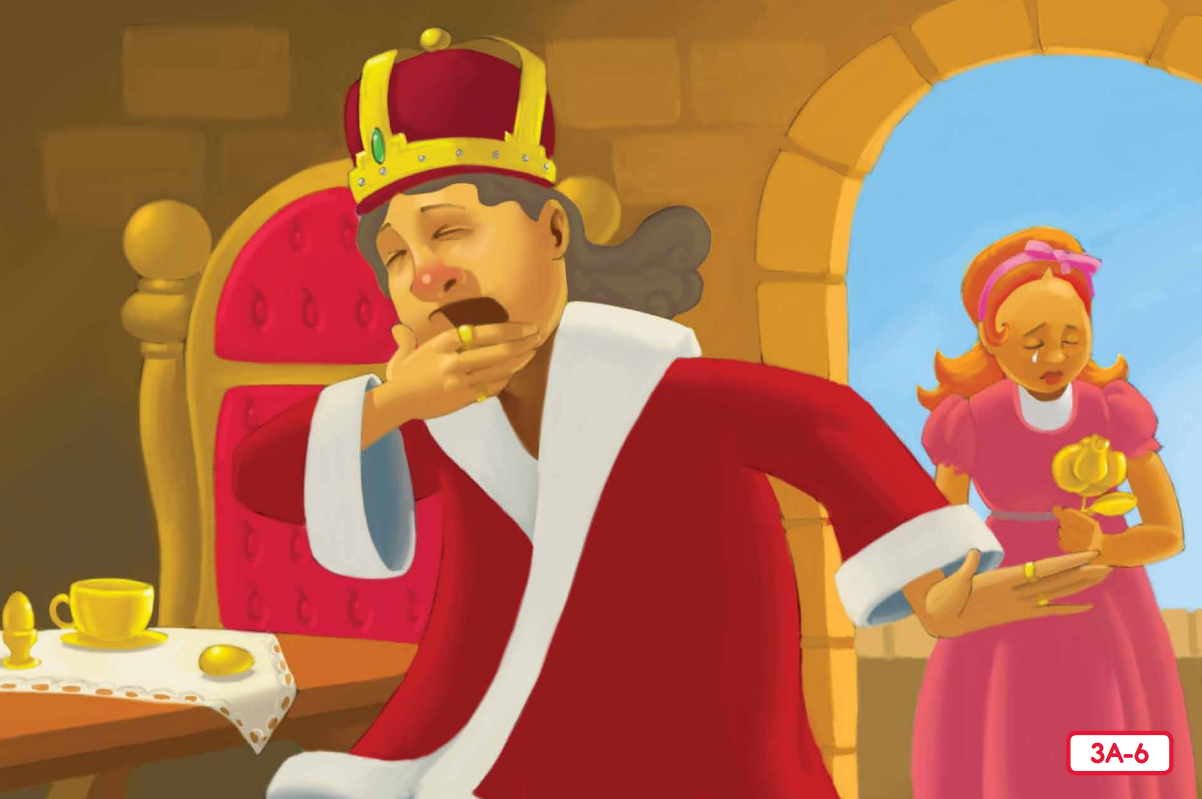 When:
Where:
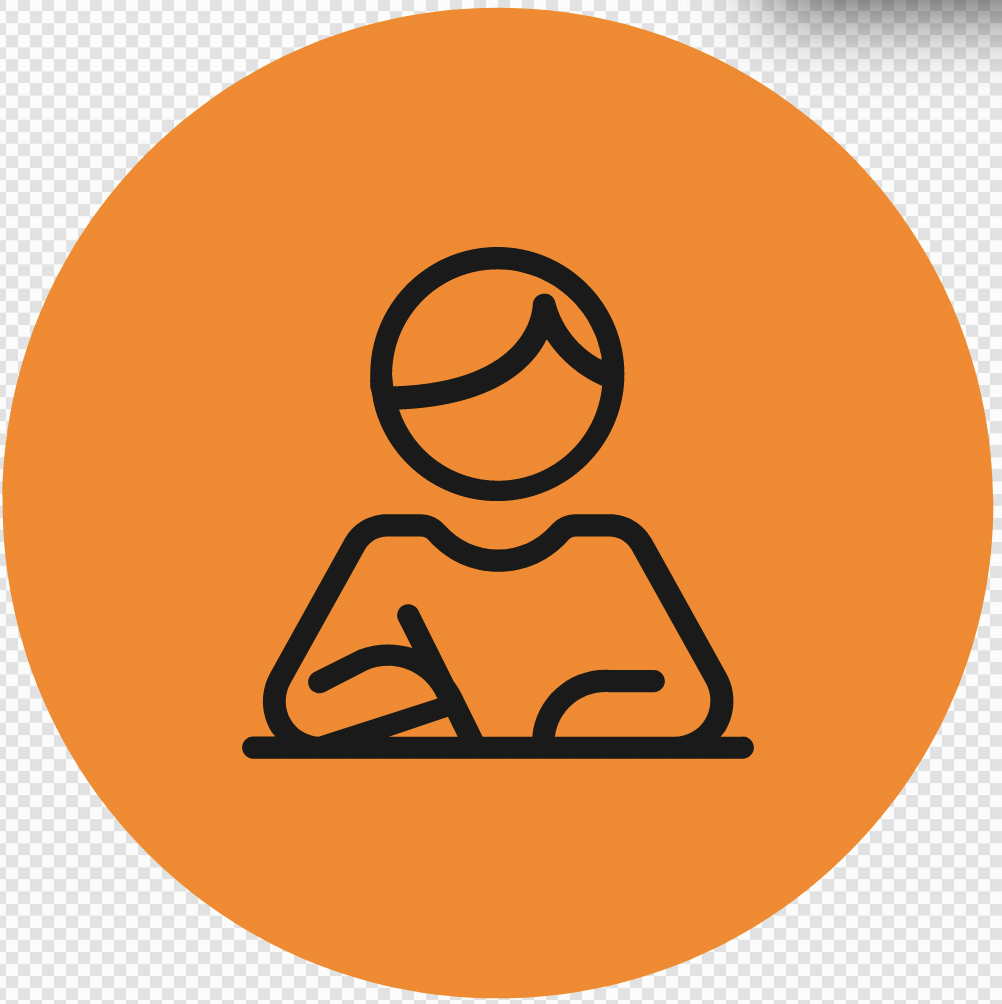 , Marygold cried                             .
Lesson 7
Old King Cole Part 1
The Big Question: What kinds of behaviours show that kings and queens are royal?
Vocabulary
satisfied
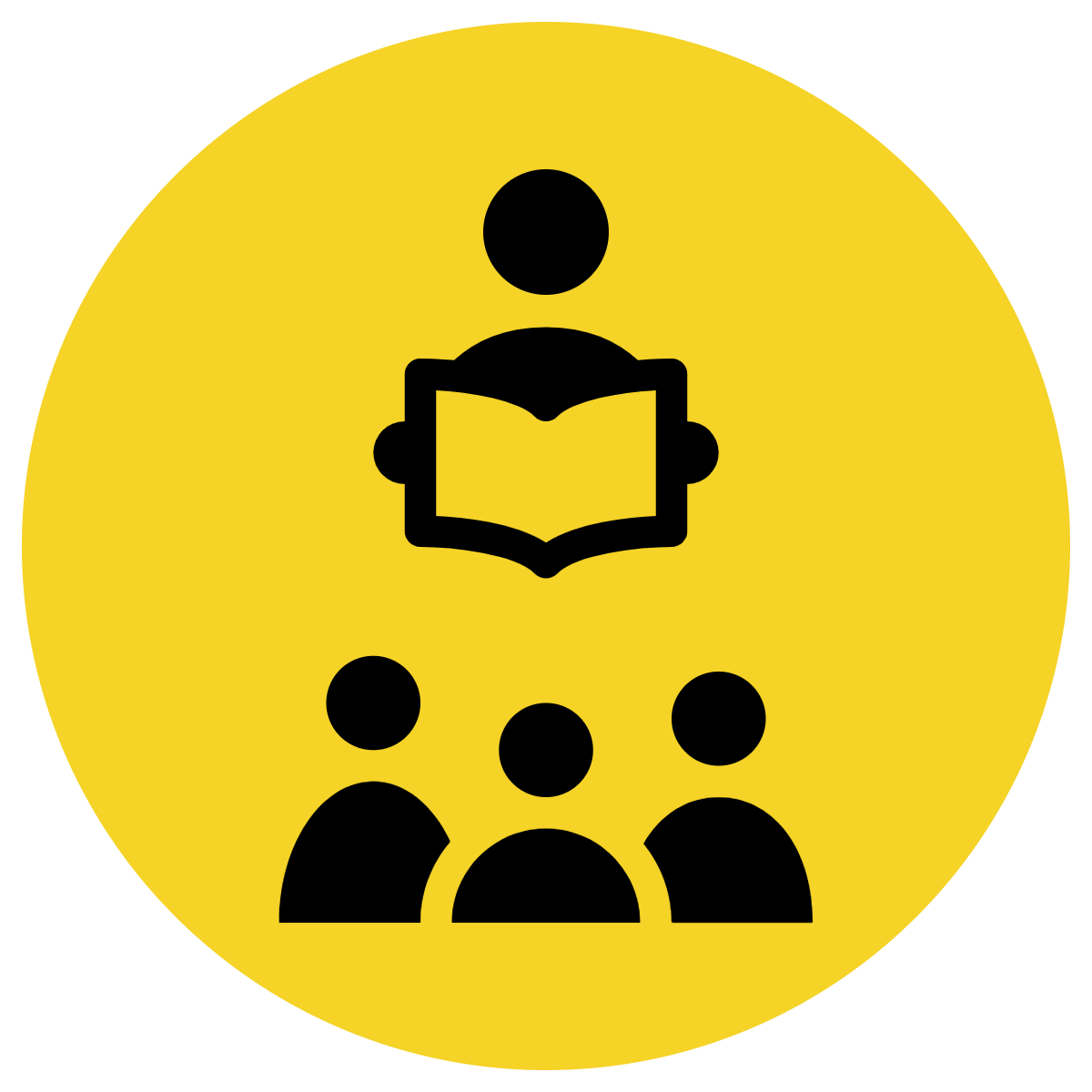 Track with me
Vocabulary
Read with me
Choral Reversal
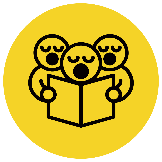 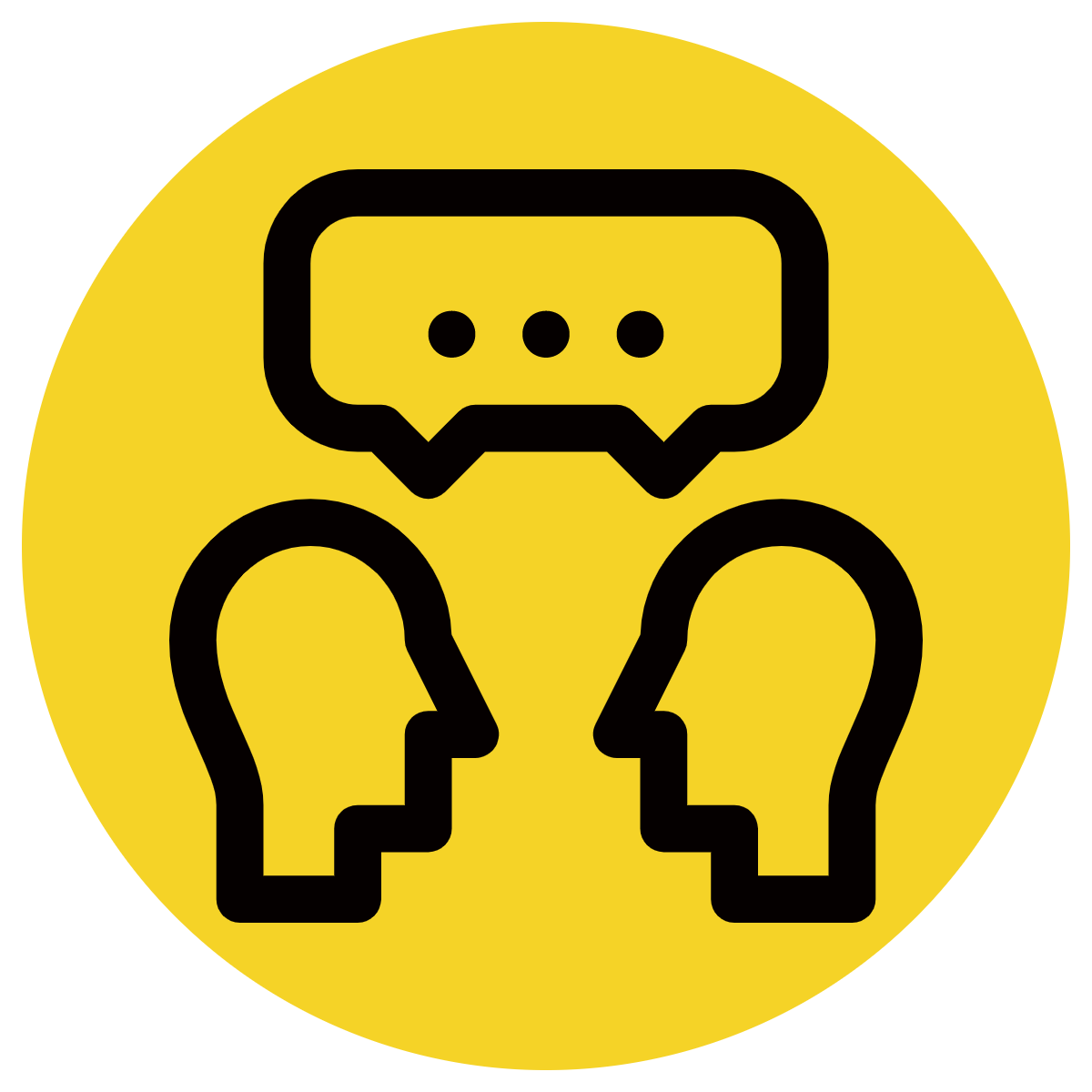 Read to your partner
definition:
Satisfied means happy, pleased, or content.
Why is this picture an example/not an example of satisfied? How do you know?
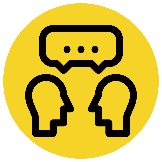 Vocabulary
is/is not an example of satisfied because  	               .
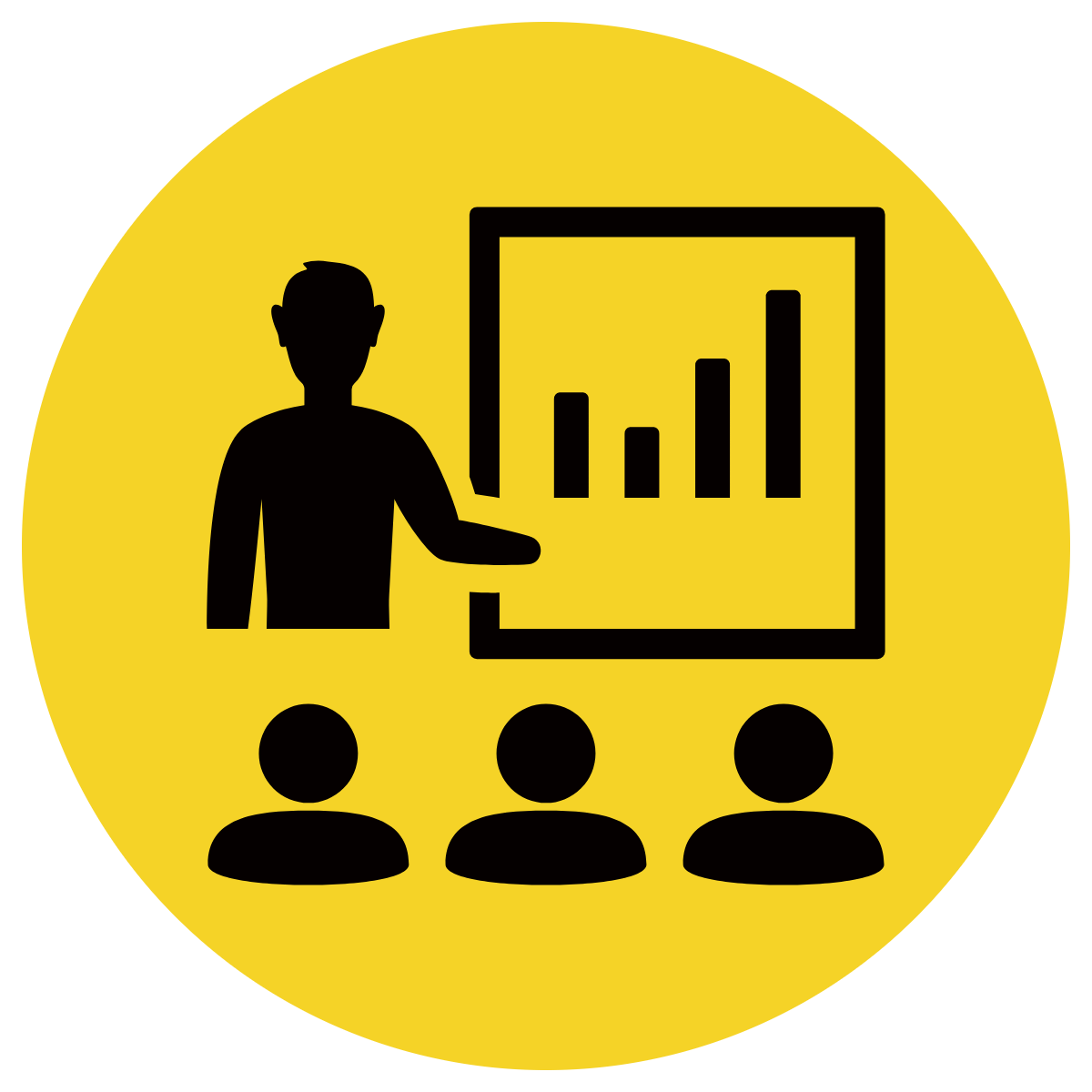 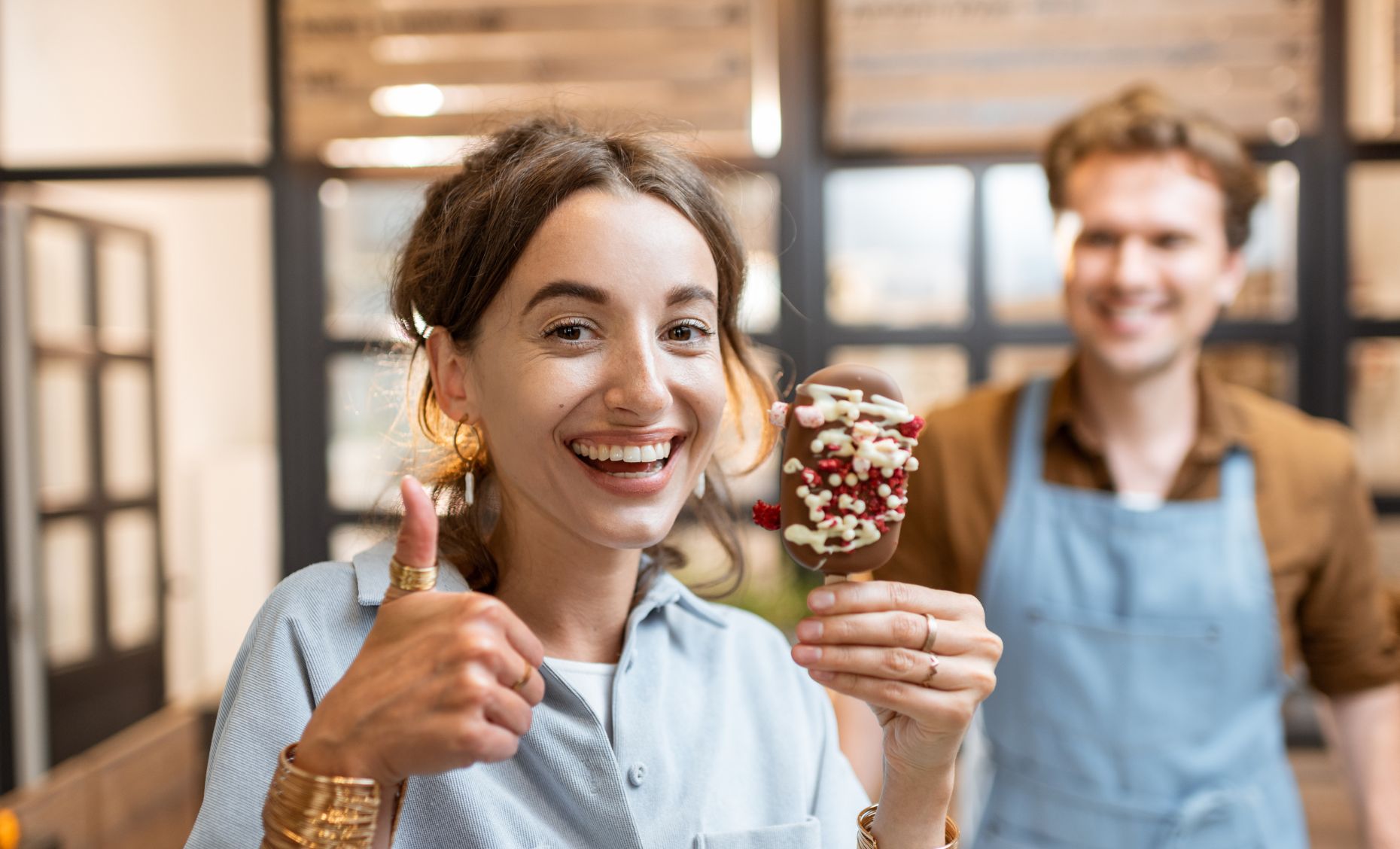 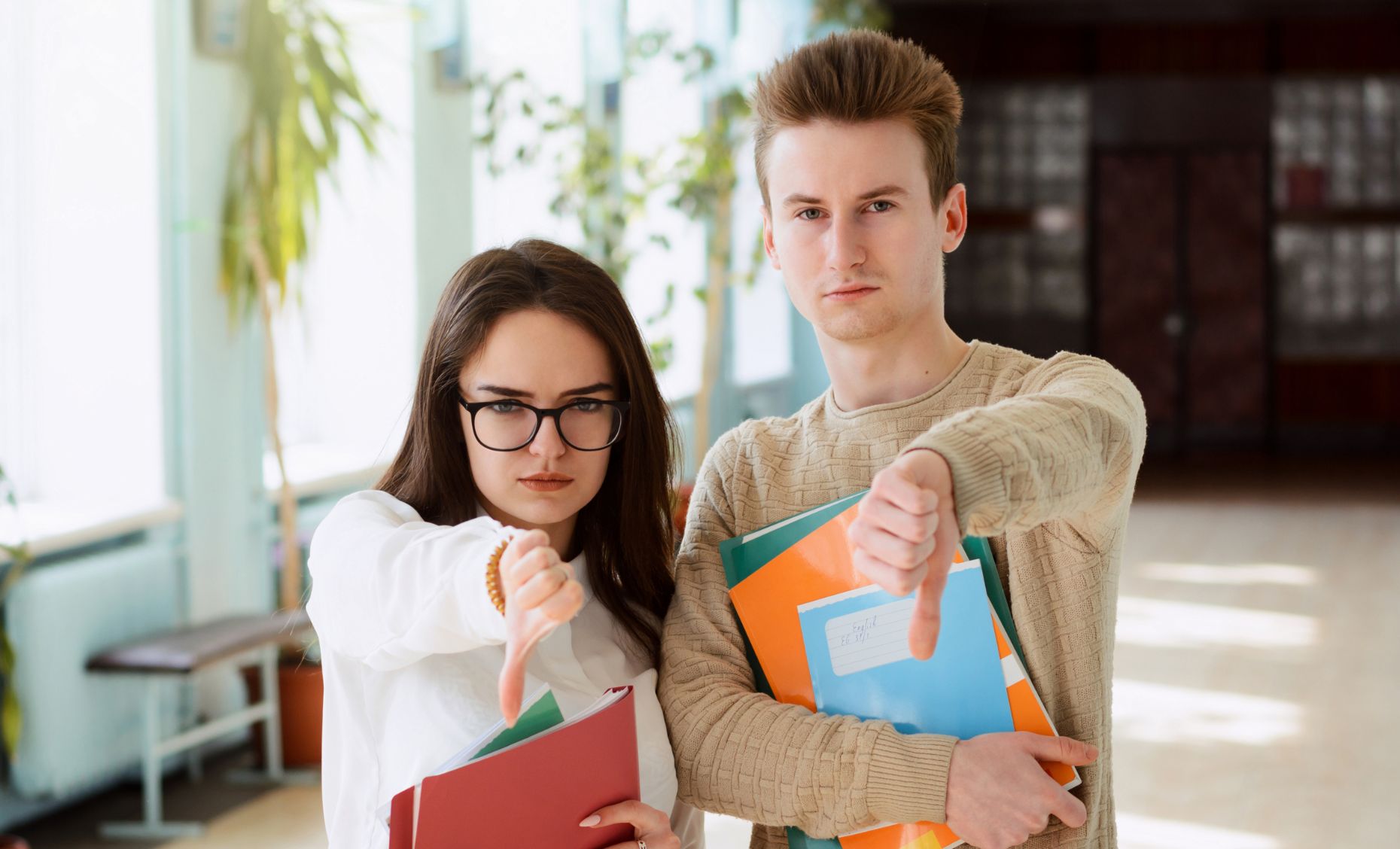 satisfied
not satisfied
[Speaker Notes: Junior - I do]
Why is this picture an example/not an example of satisfied? How do you know?
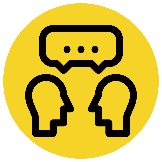 Vocabulary
is/is not an example of satisfied because  	               .
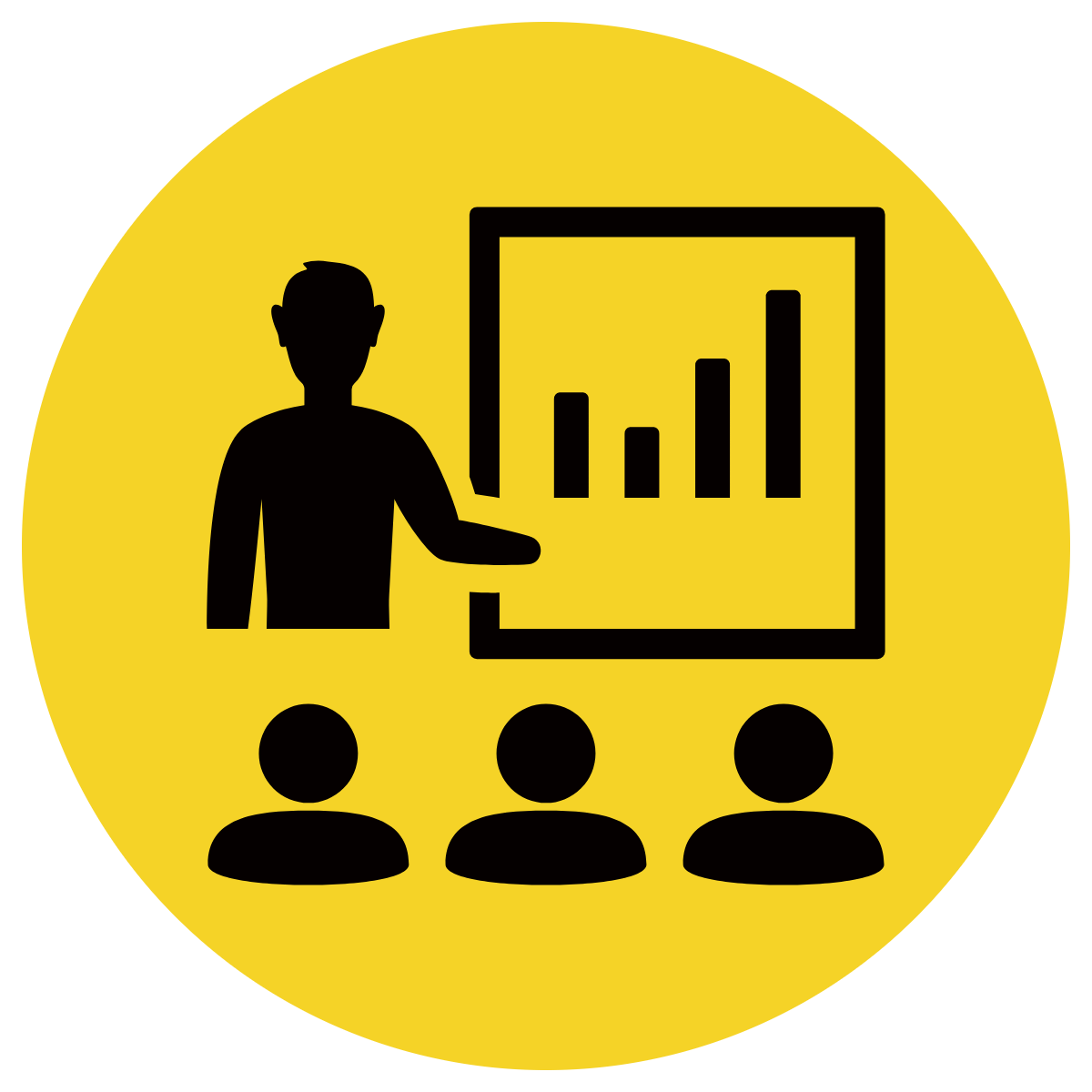 Example or Non-Example?
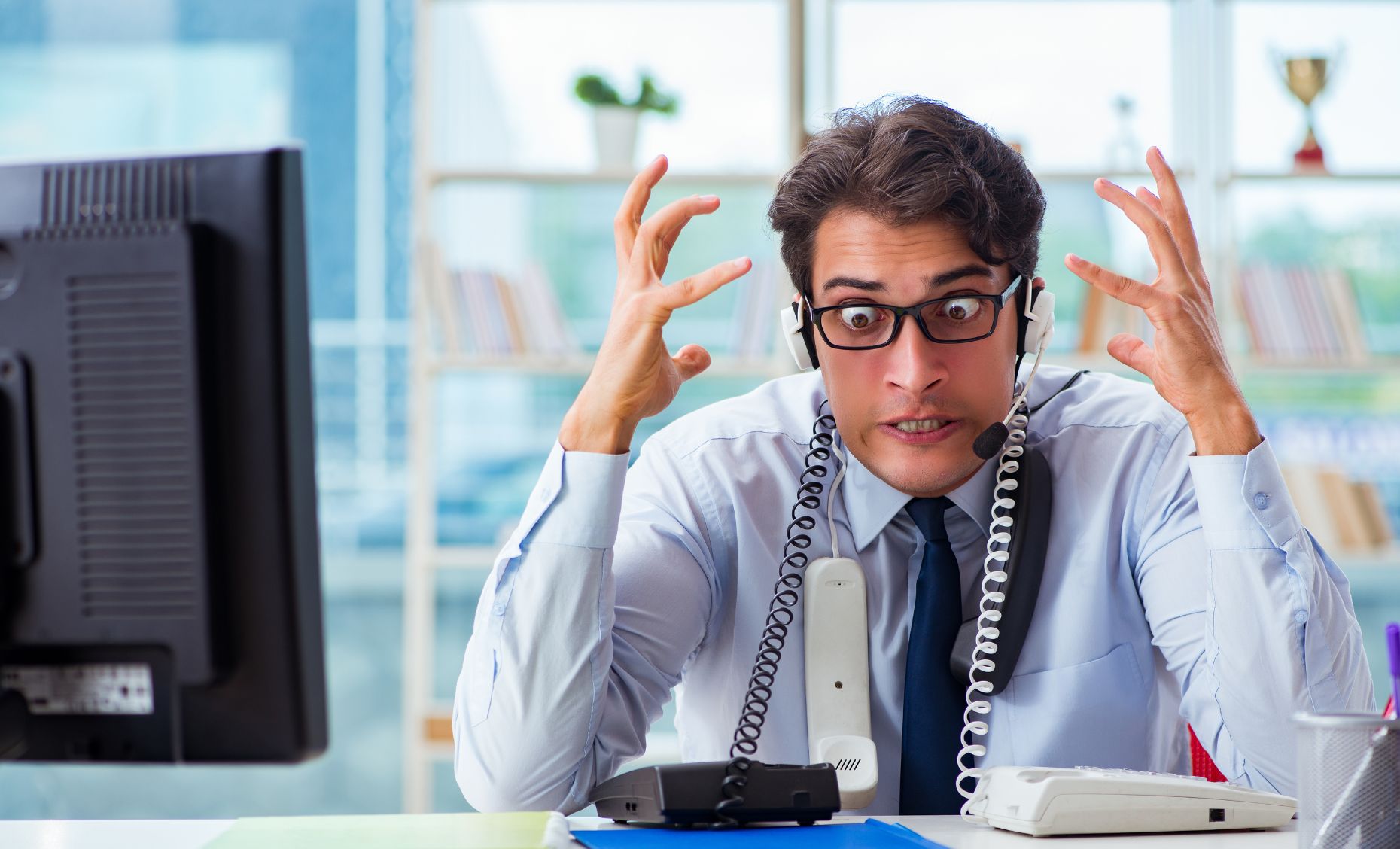 [Speaker Notes: Junior – We Do]
Why is this picture an example/not an example of satisfied? How do you know?
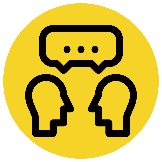 Vocabulary
is/is not an example of satisfied because  	               .
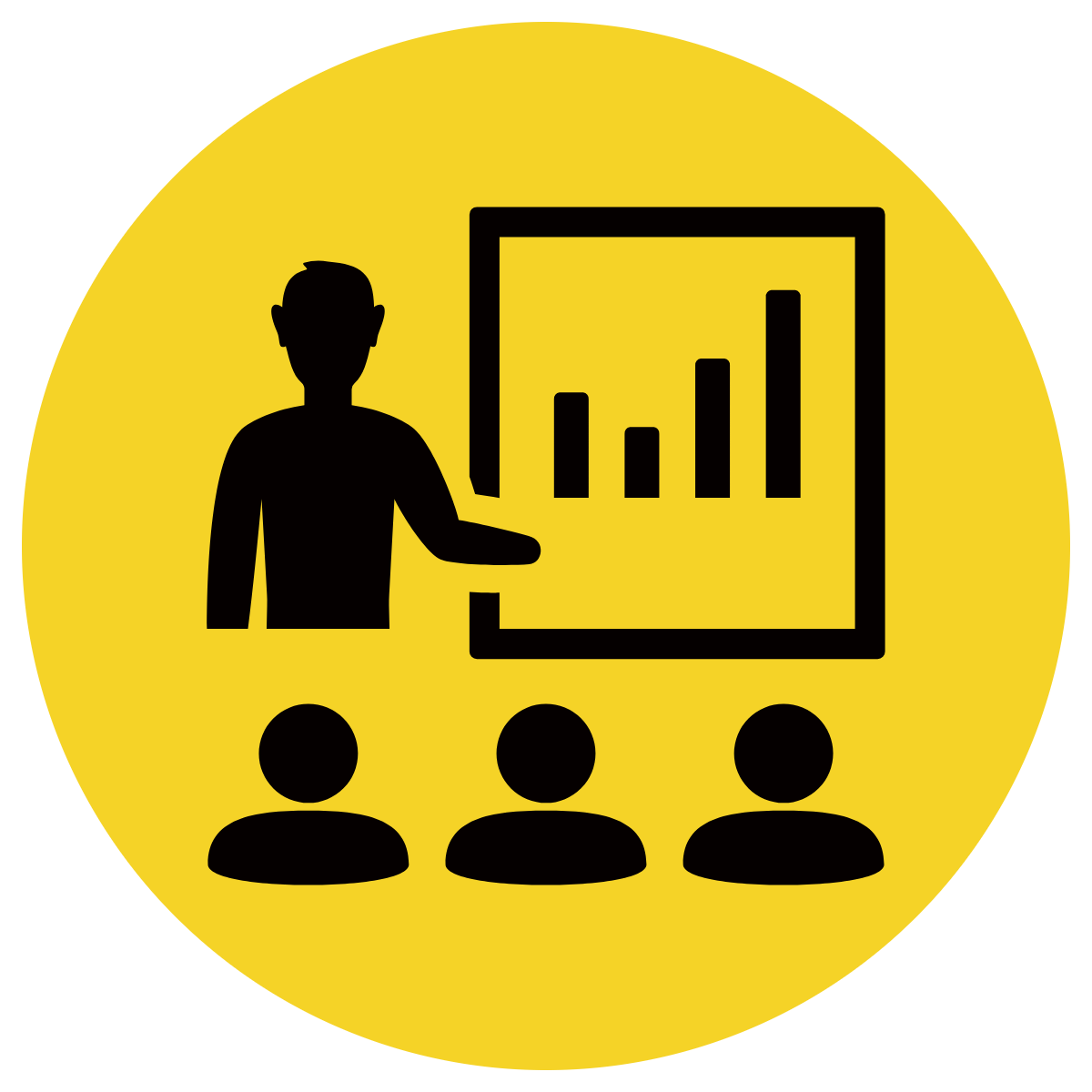 Example or Non-Example?
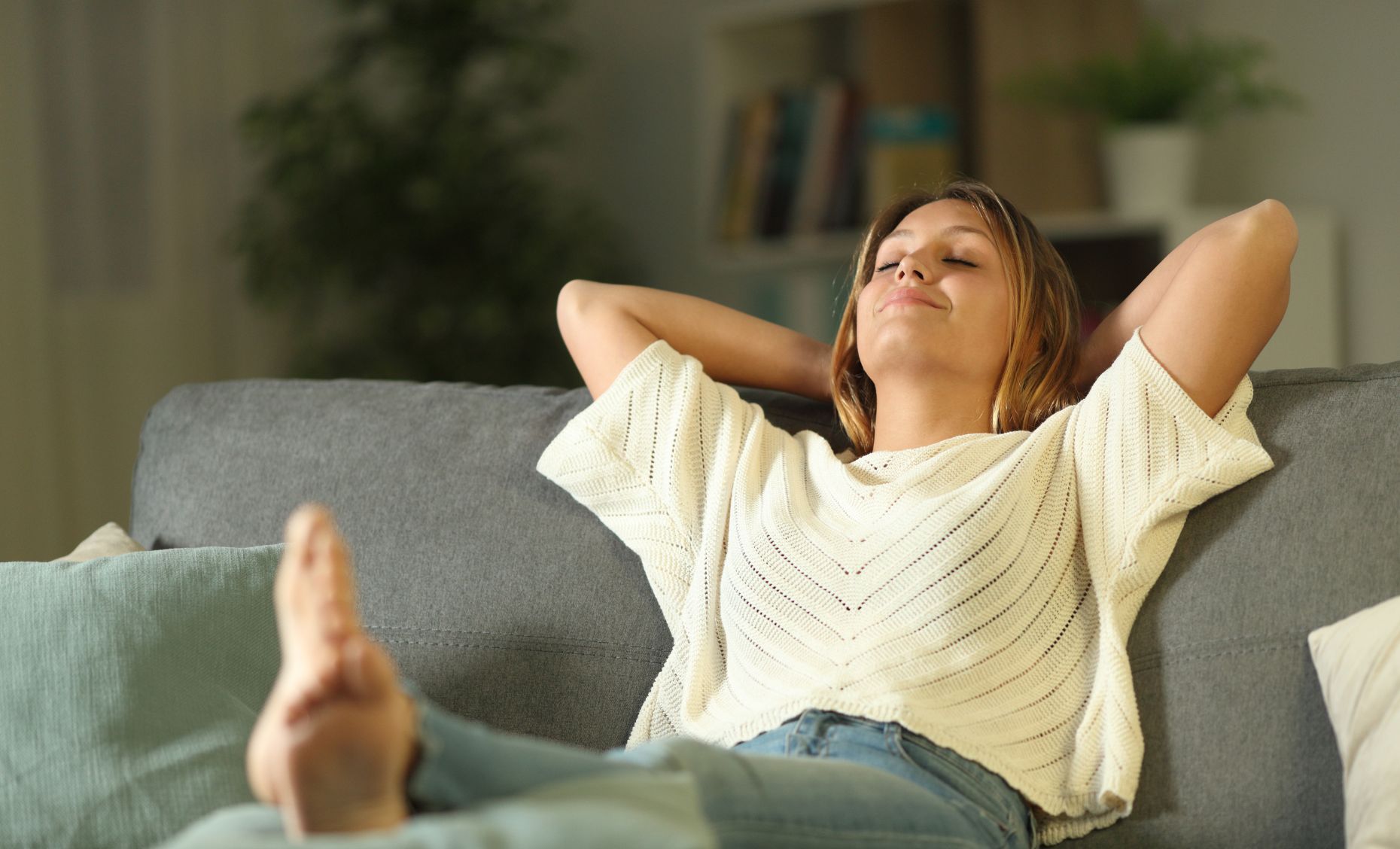 [Speaker Notes: Junior – We Do]
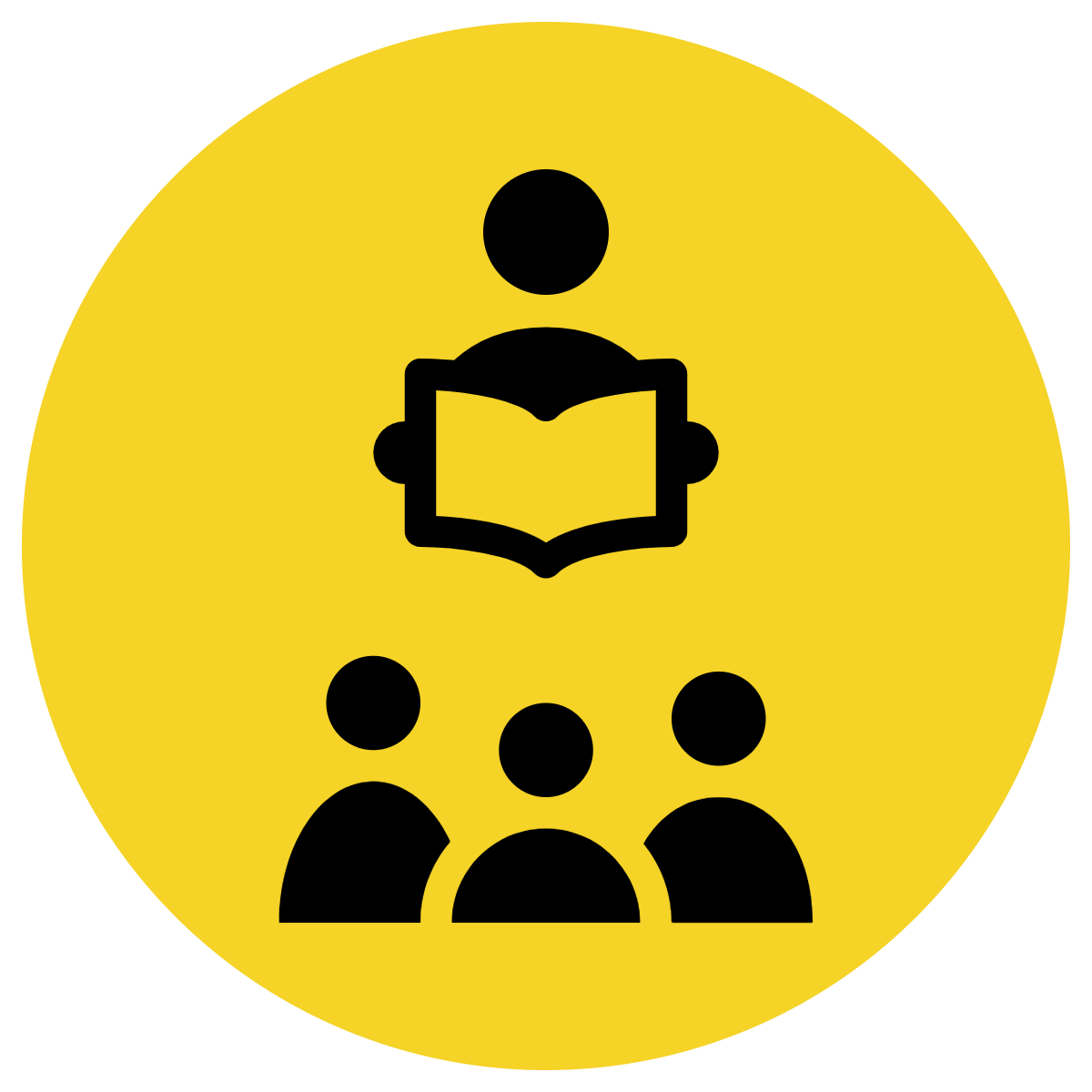 Track with me
Vocabulary
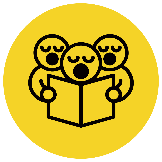 Read with me
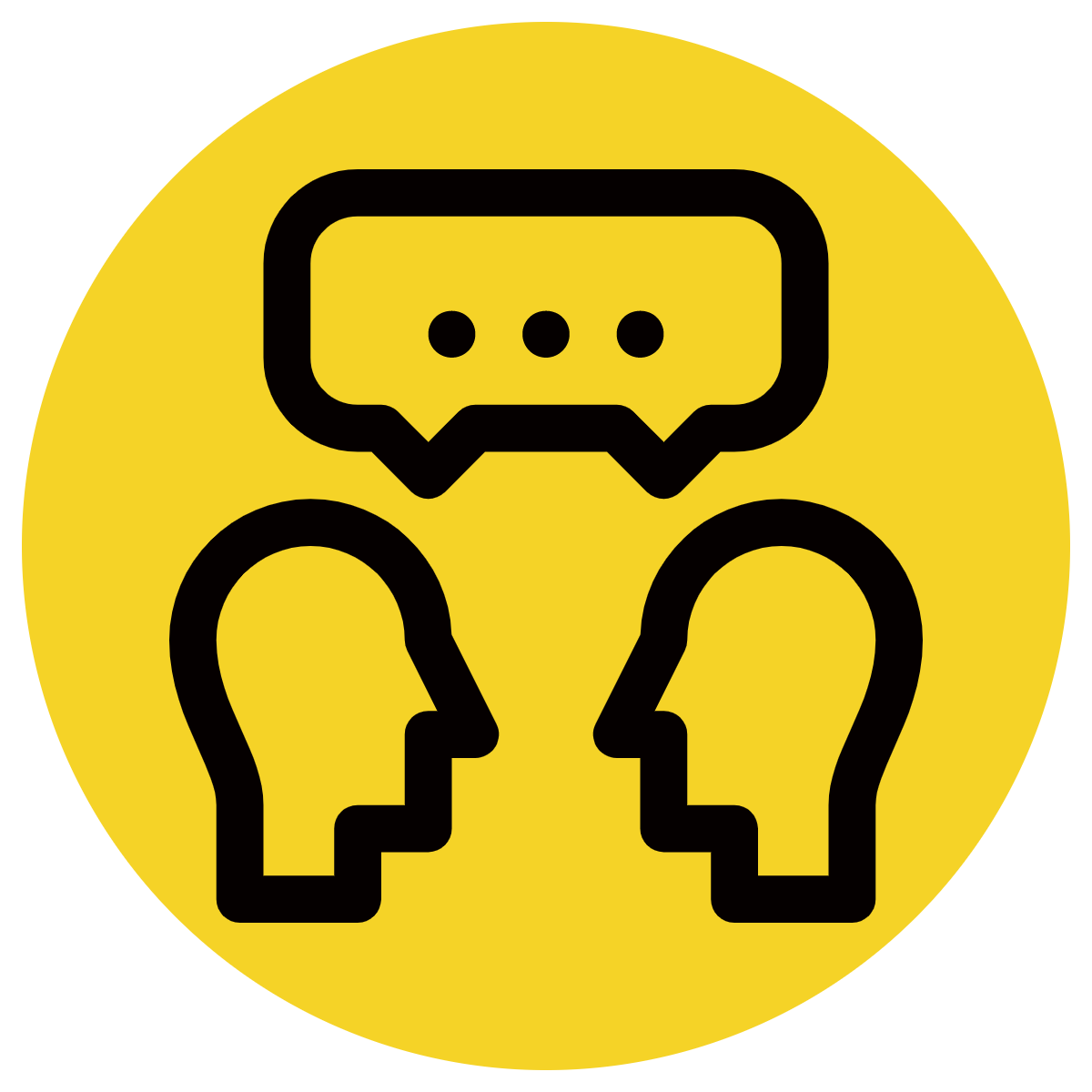 Read to your partner
sentence:
Kim was satisfied with her dinner.
[Speaker Notes: *vocab word in red
simple]
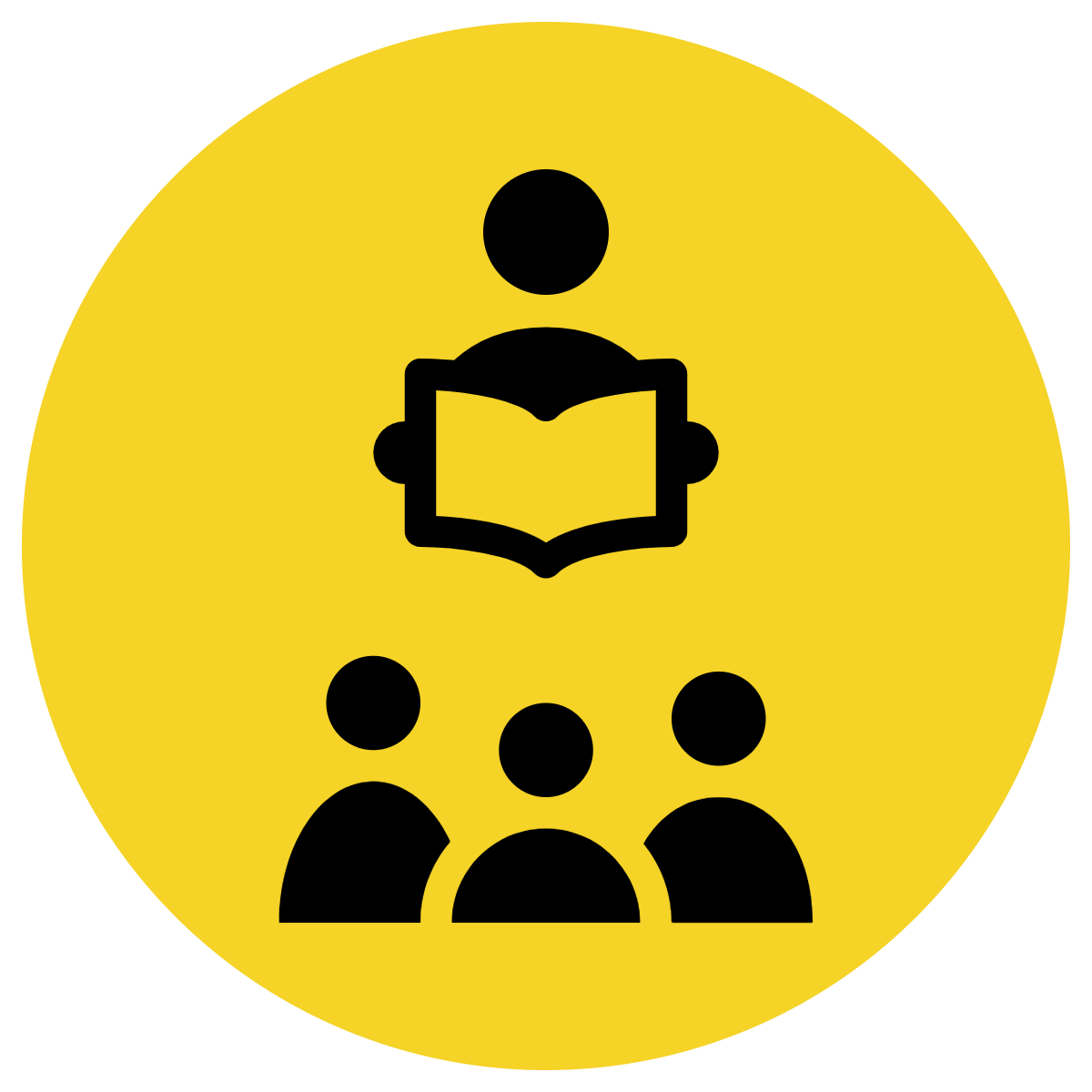 Track with me
Vocabulary
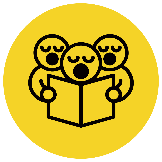 Read with me
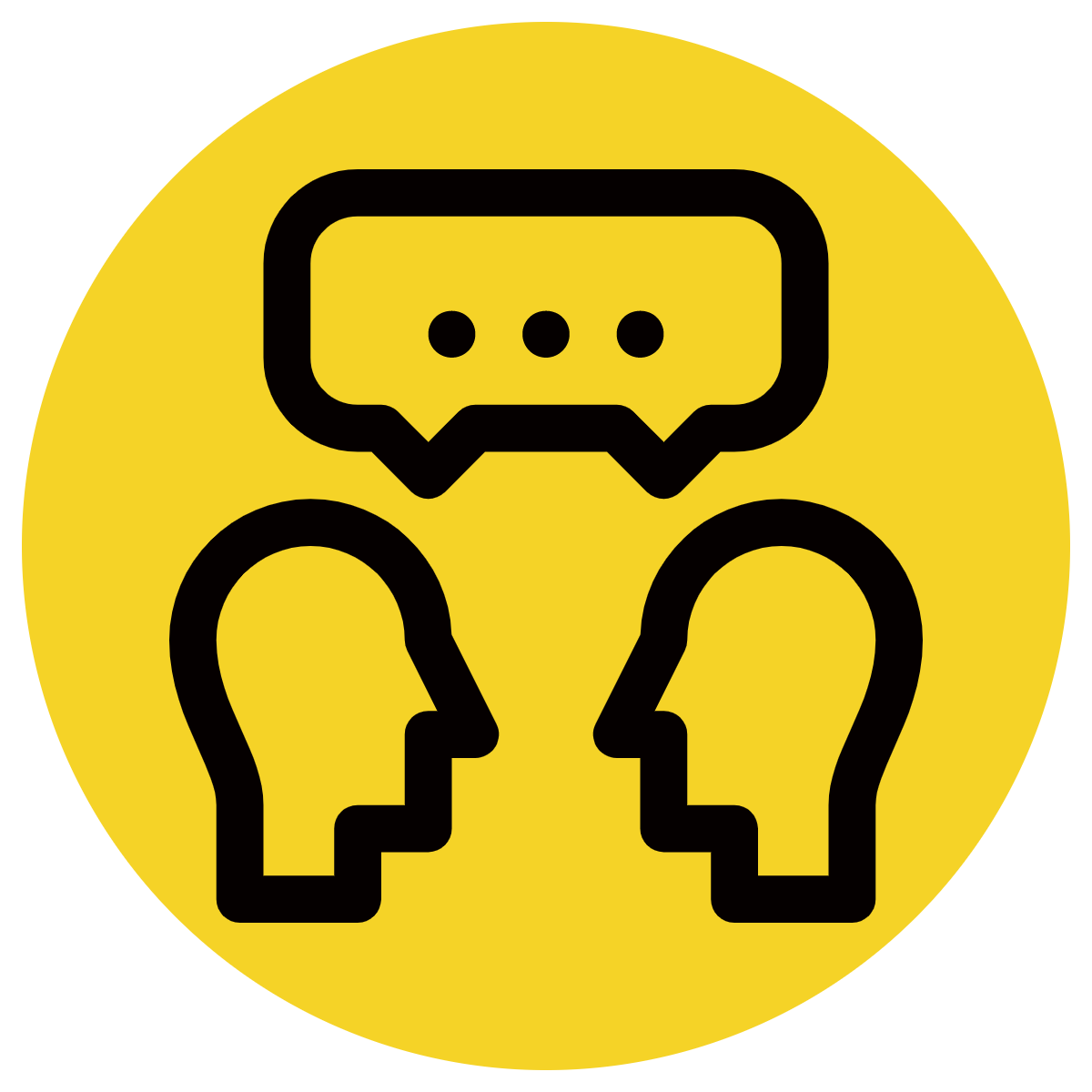 Read to your partner
sentence:
The teacher was not satisfied with the work, so the student had to try again.
[Speaker Notes: *vocab word in red
compound]
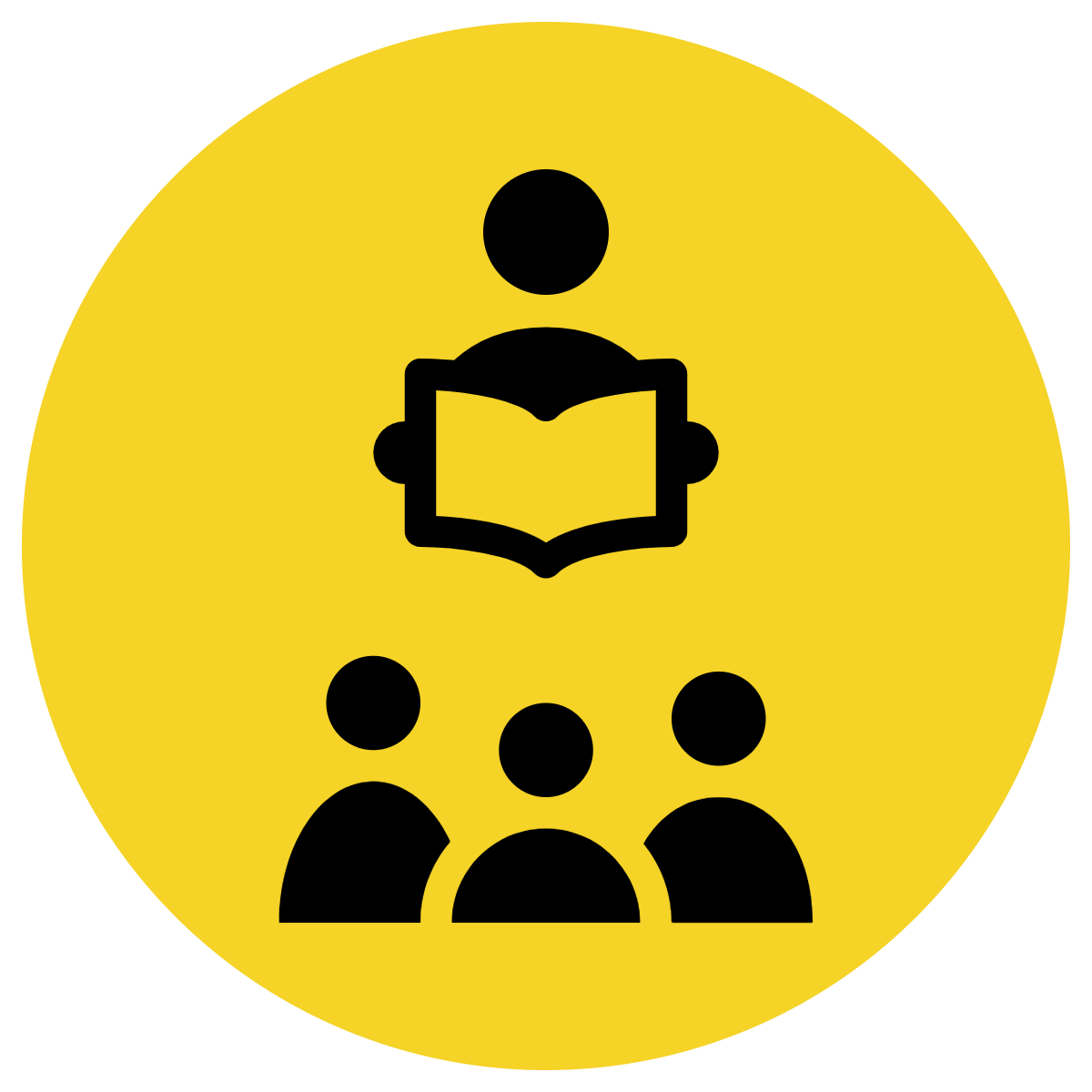 Track with me
Vocabulary
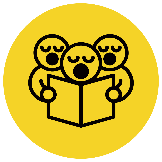 Read with me
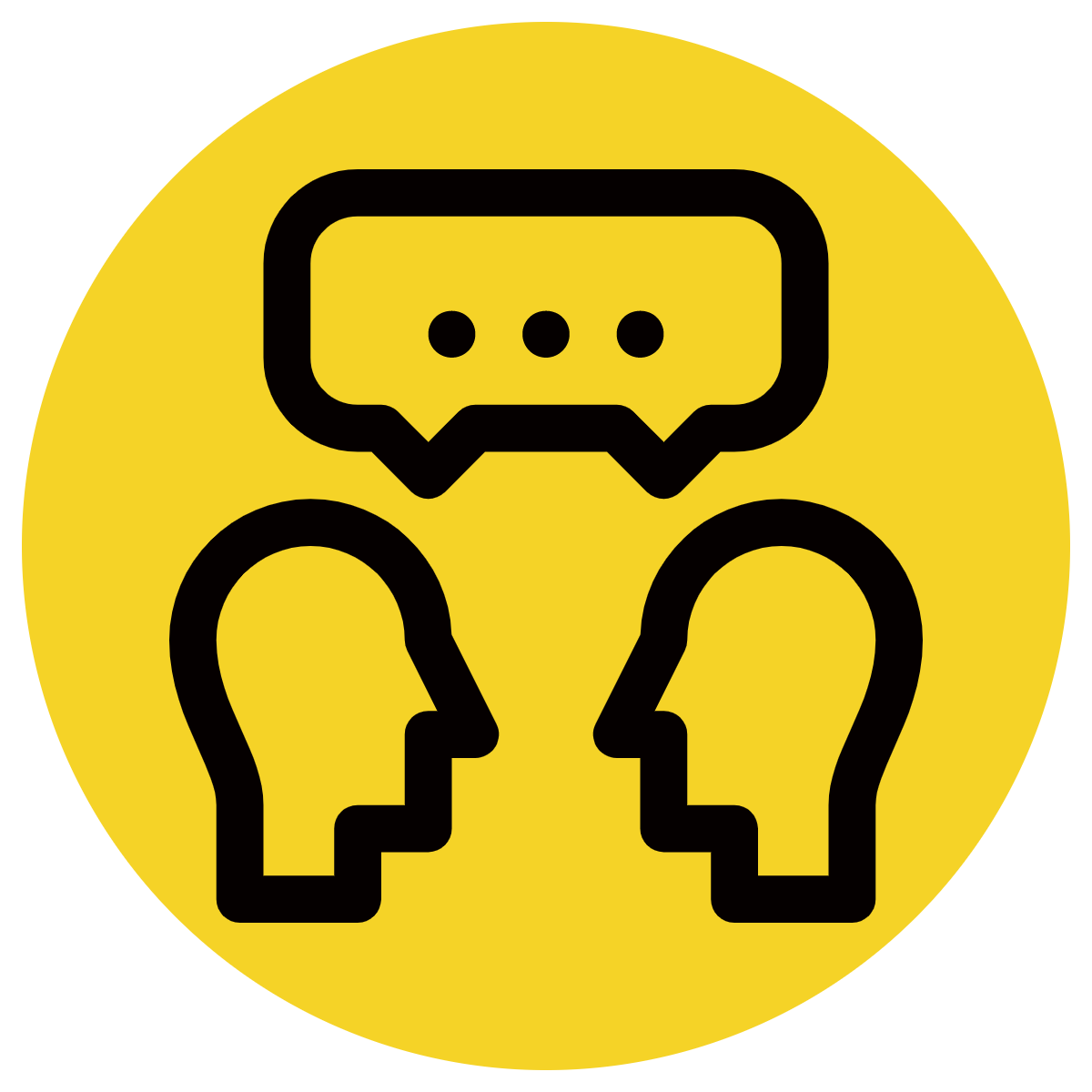 Read to your partner
sentence:
After Matt played on the oval, he felt satisfied.
[Speaker Notes: *vocab word in red
complex]
Why is this picture an example/not an example of satisfied? How do you know?
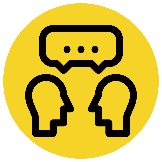 Vocabulary
is/is not an example of satisfied because  	               .
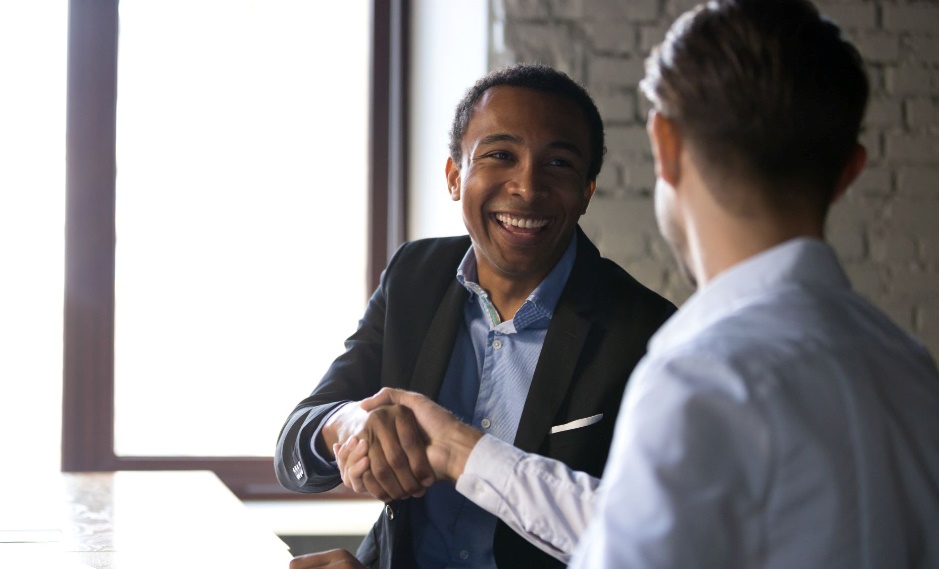 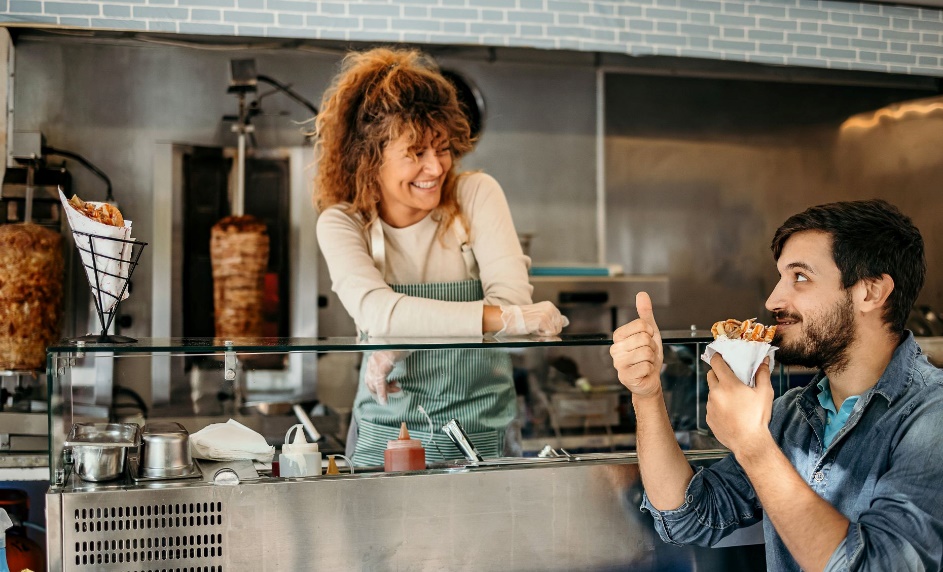 Insert image
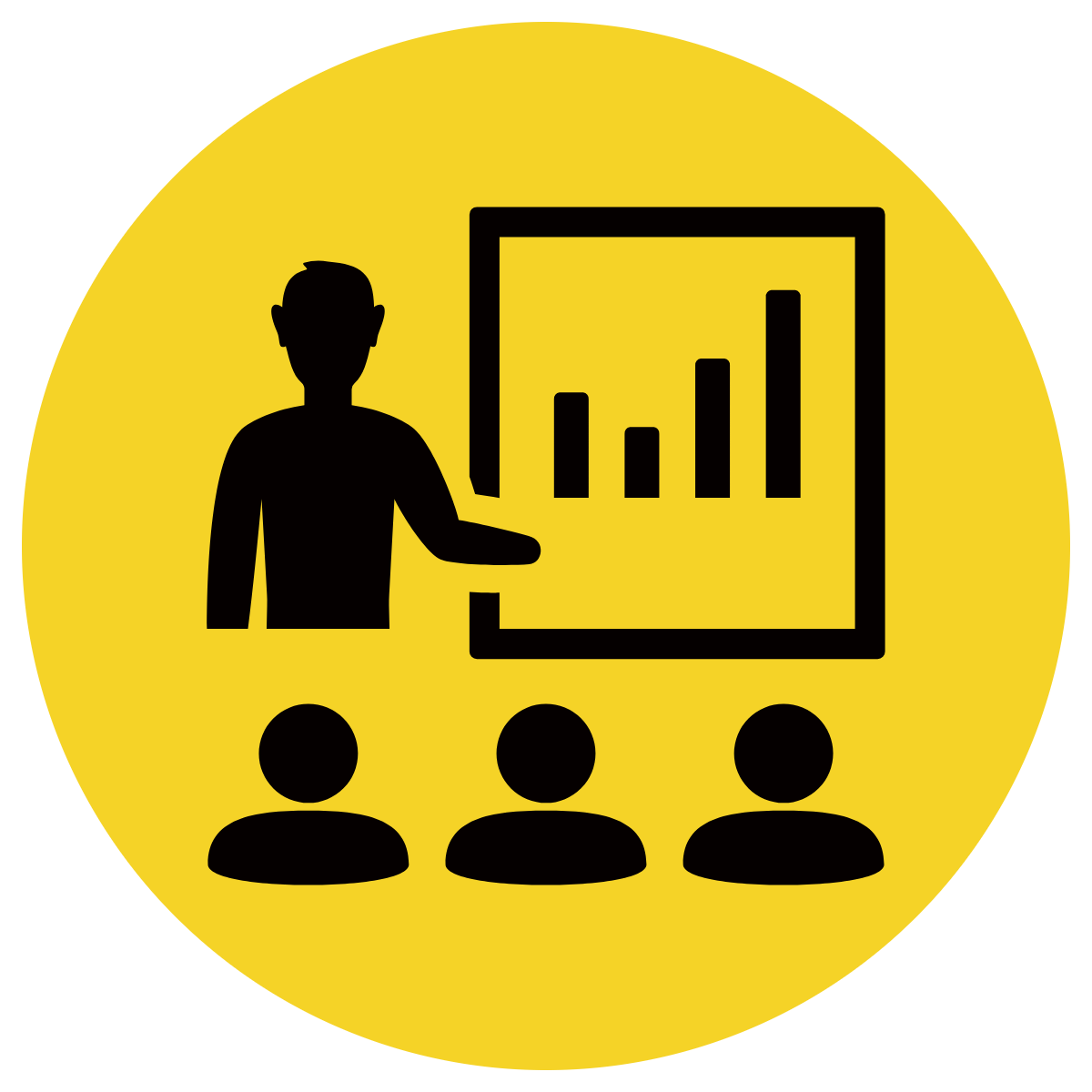 Insert image
B
A
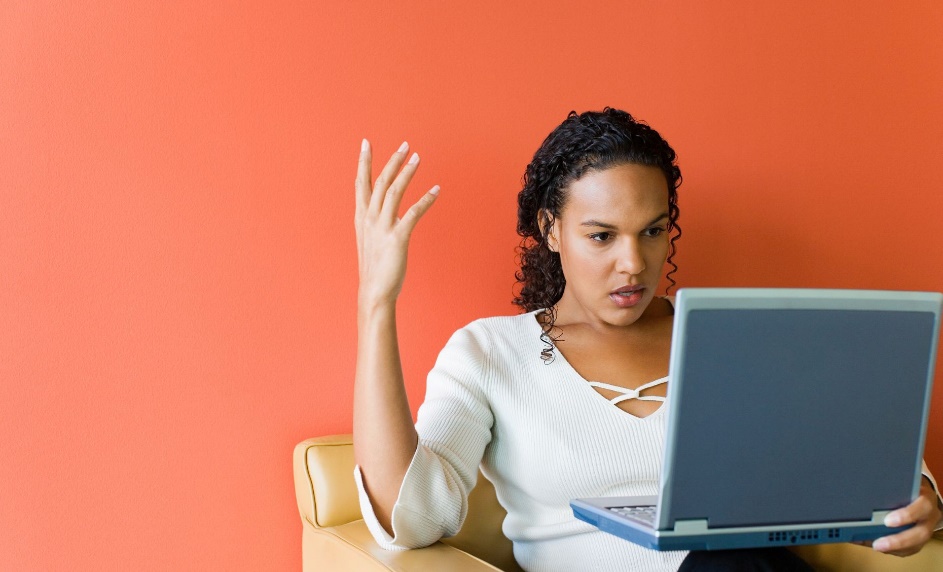 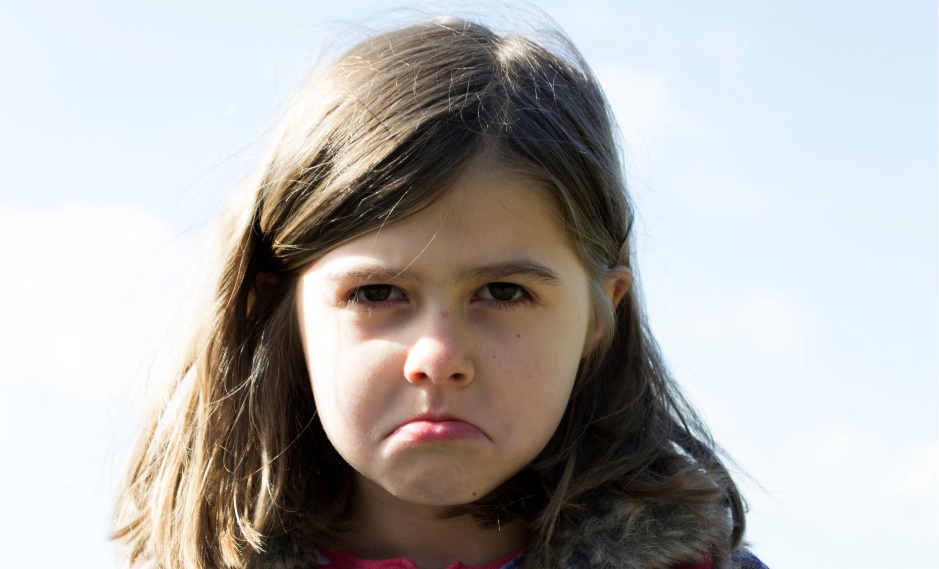 Insert image
Insert image
D
C
[Speaker Notes: Senior You do]
Tell your partner a sentence with the word satisfied.
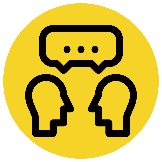 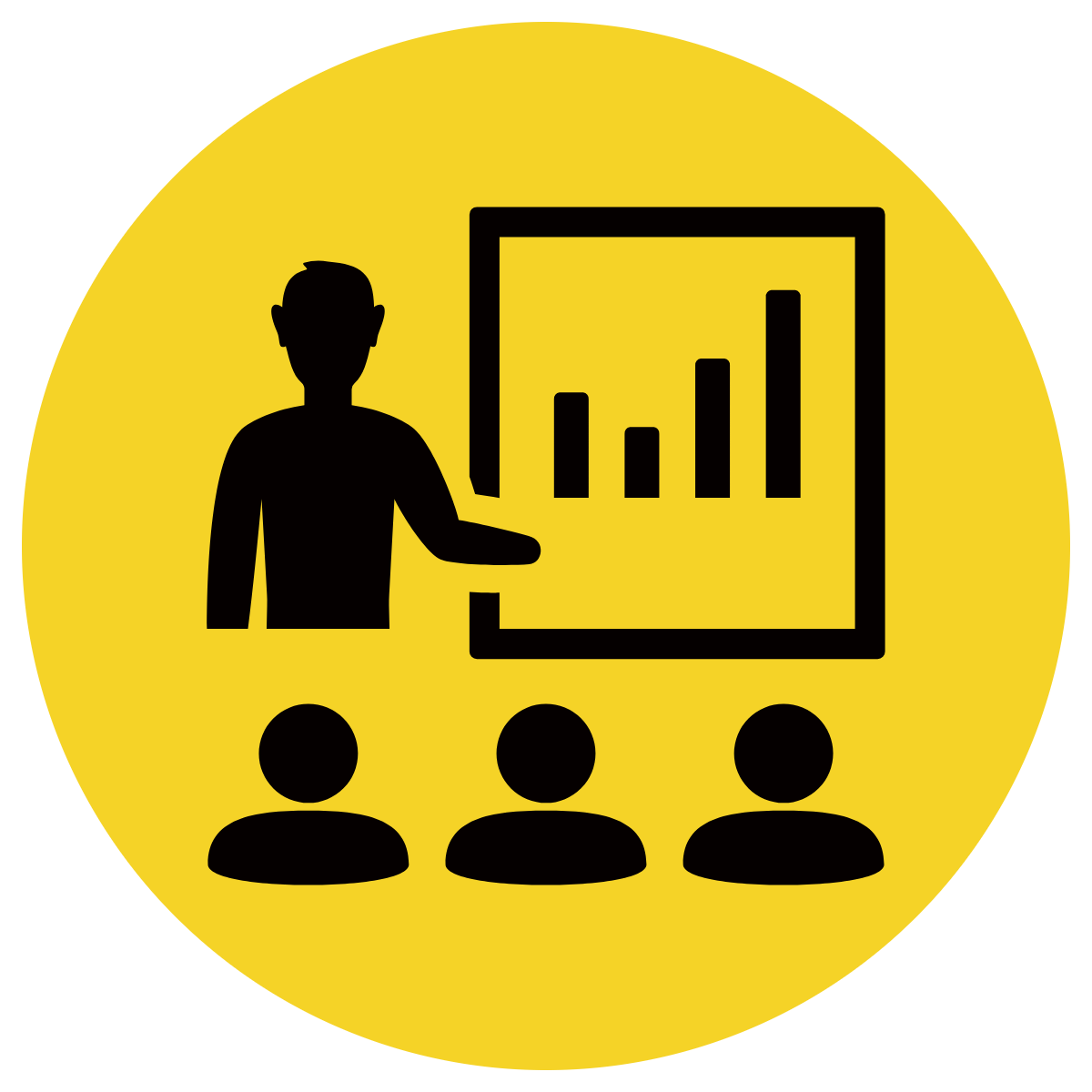 Vocabulary Review
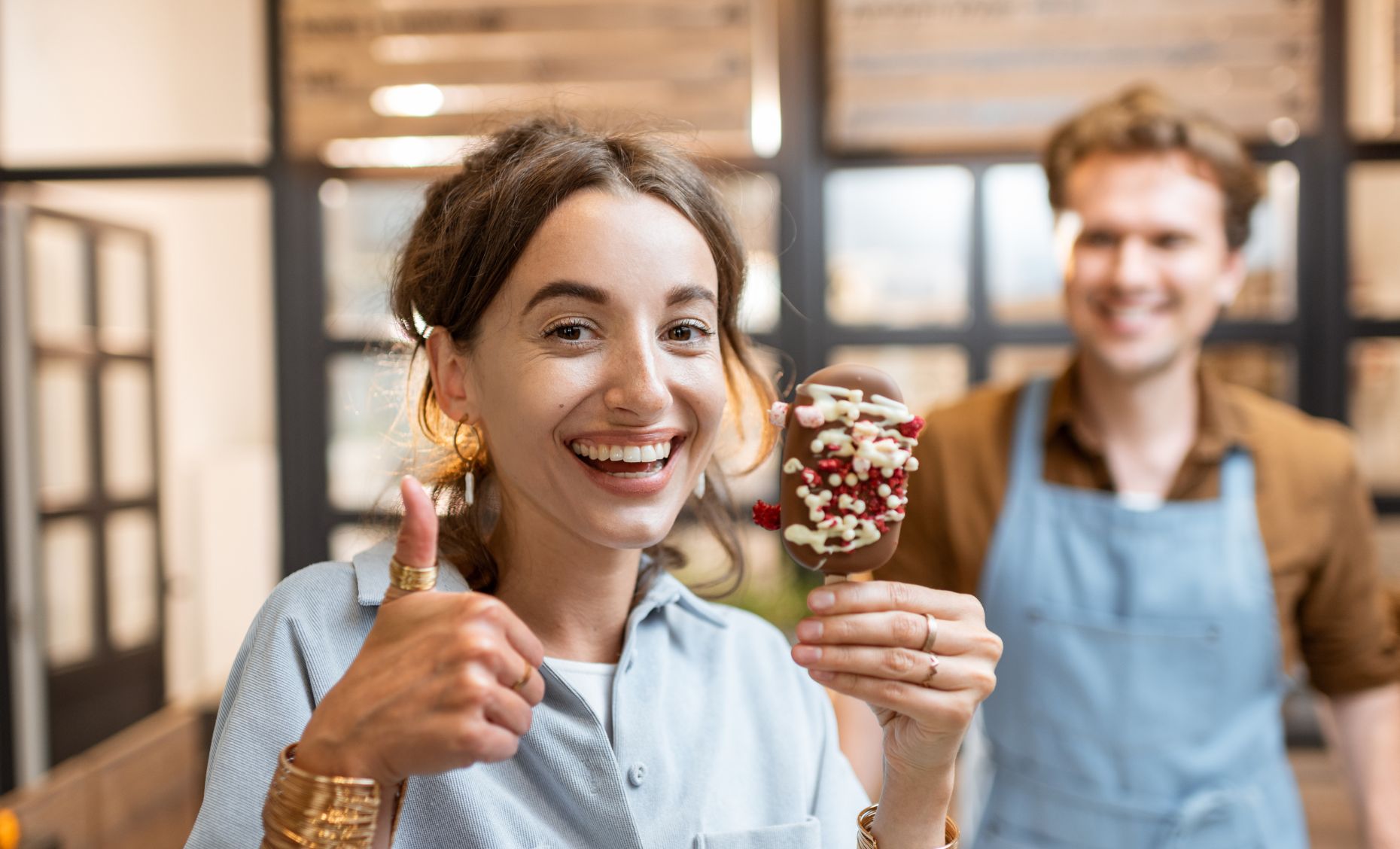 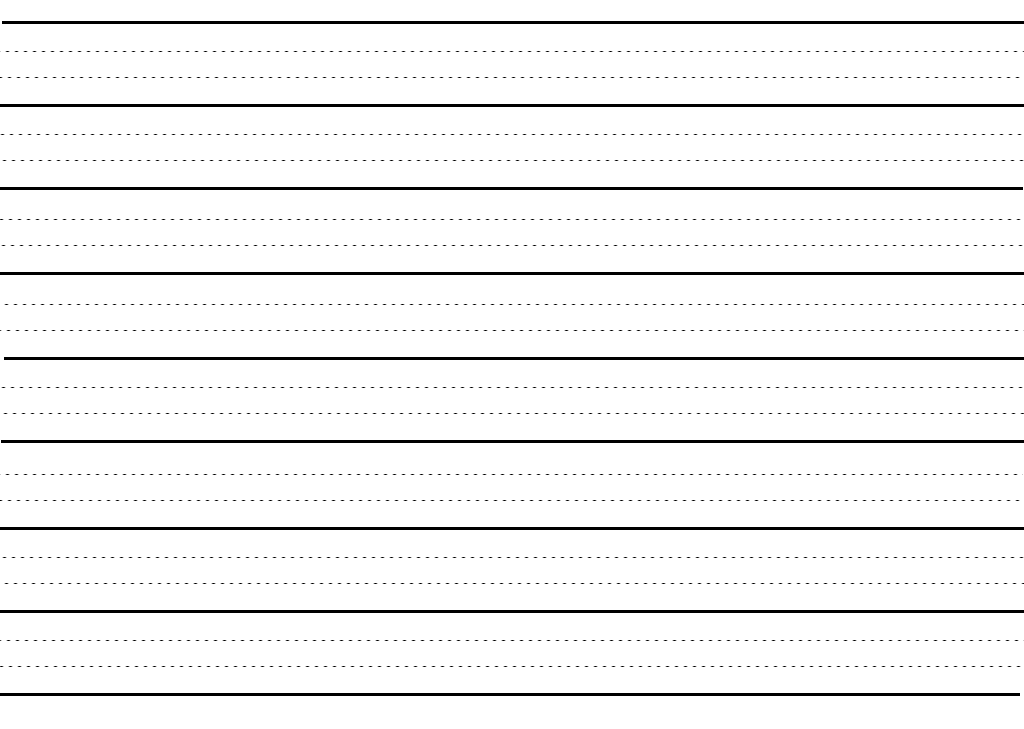 satisfied
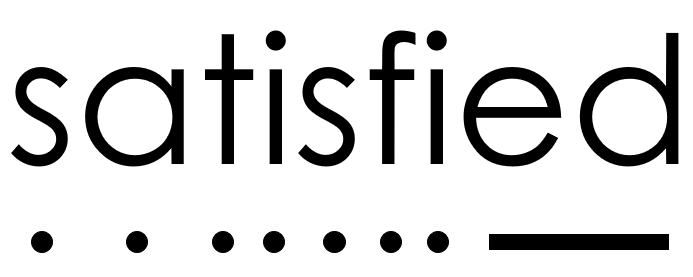 Satisfied means happy, pleased, or content.
[Speaker Notes: Junior Review Slide for Daily Review]
Teacher and students read together.
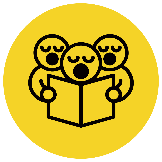 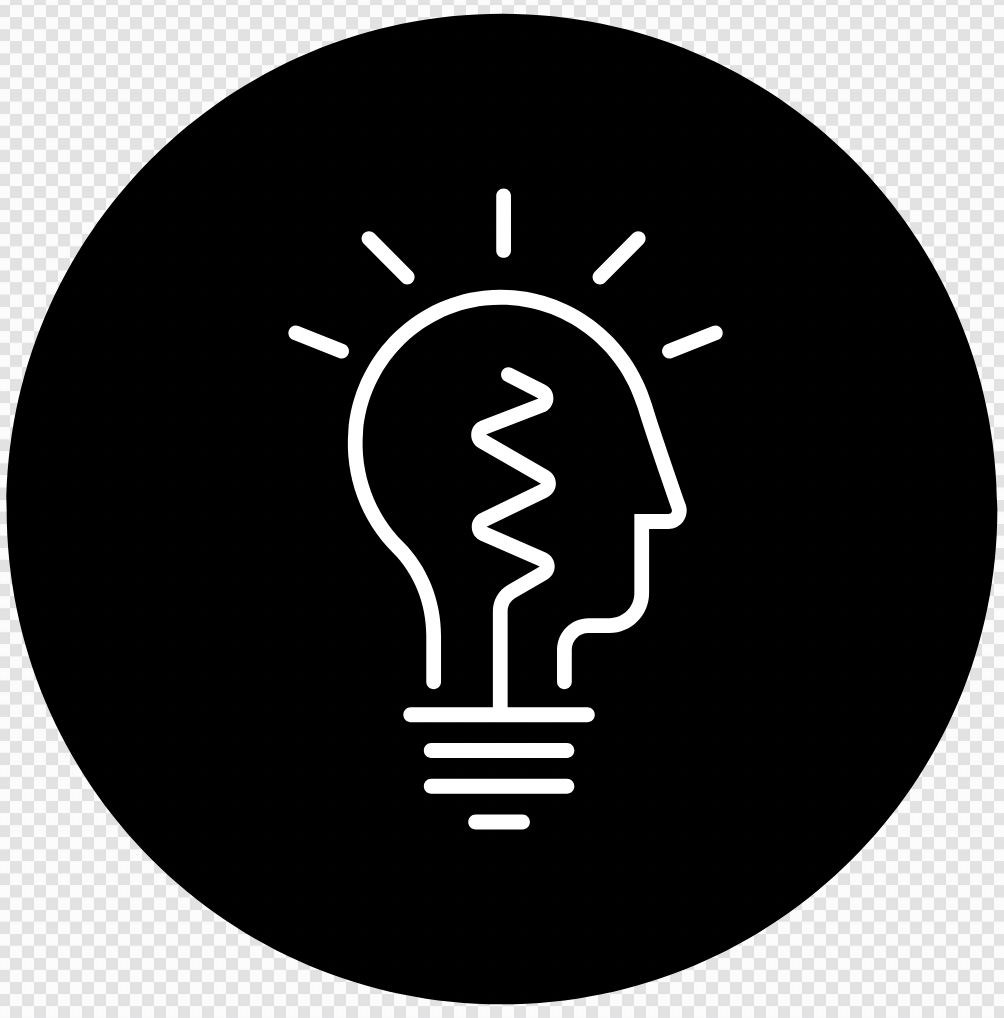 Read Passage
Discuss and Read Question
APK
What is one advantage and disadvantage of being a king or queen?
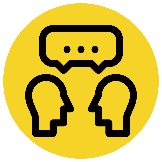 One advantages is having a lot of money, and one disadvantage is having a lot of important decisions to make.
One advantages is 	 , and one disadvantage is 	 .
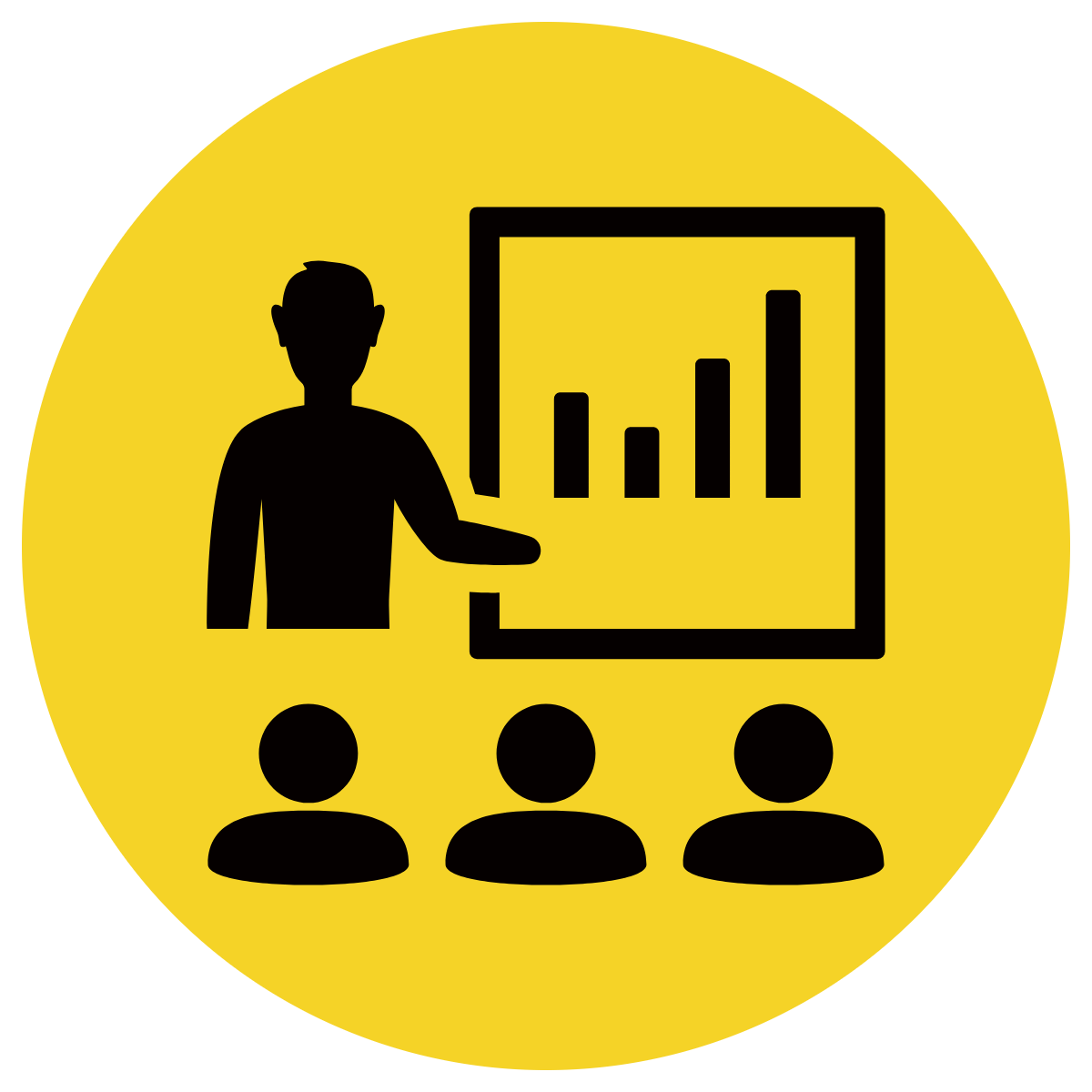 Kings and Queens
Kings and queens wore crowns and lived in palaces. They had the best of everything, but also had a lot of responsibility. The children of kings and queen are called princes and princess. The oldest son is called the crown prince, and he will be the next king. The members of the royal family were the most powerful people in the kingdom.
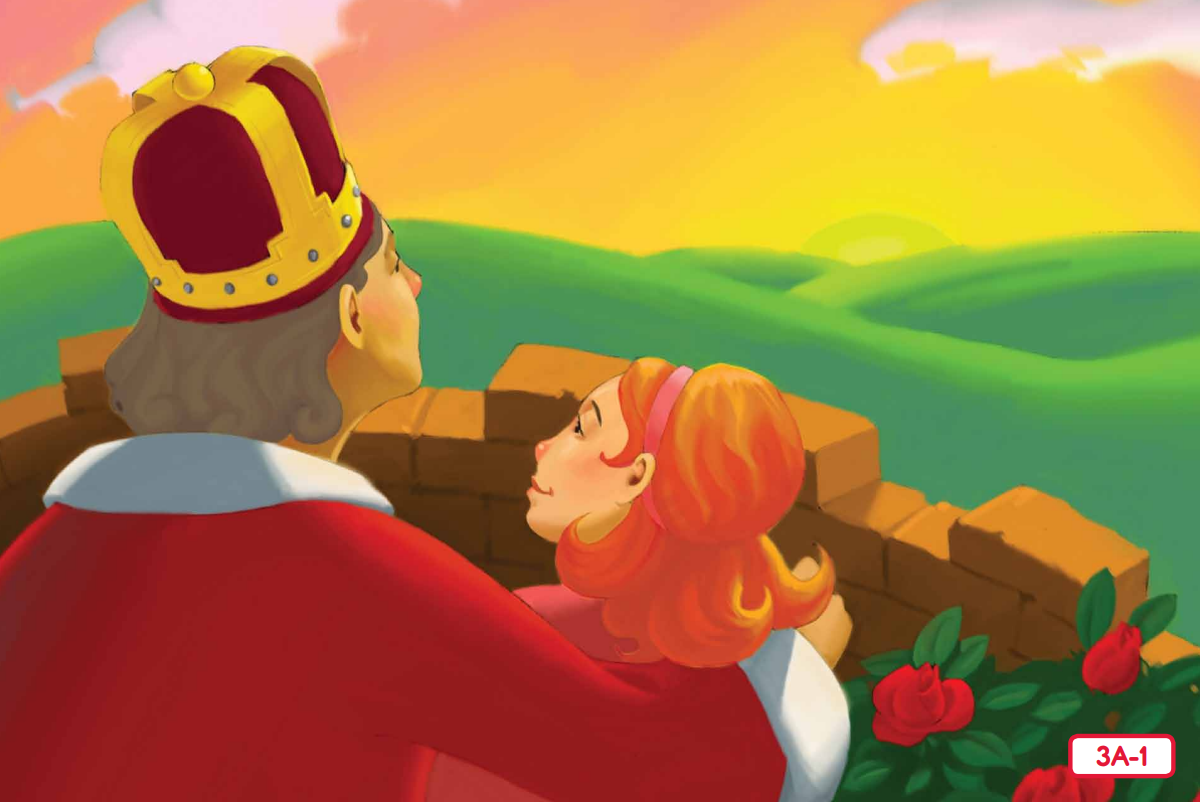 Teacher and students read together.
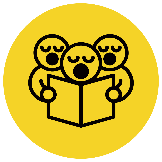 TODAY’S LEARNING OBJECTIVE
I can describe the behaviours that show that kings and queens are royal.
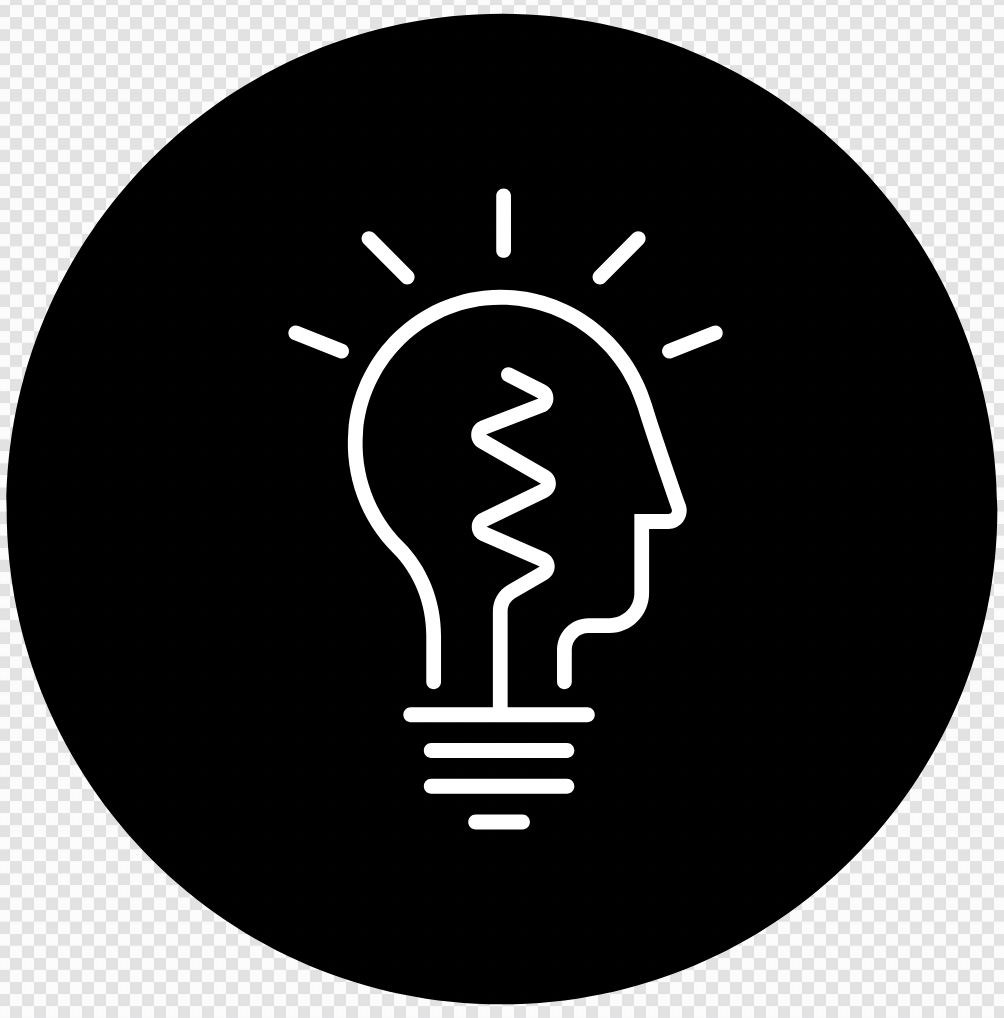 Teacher and students read together.
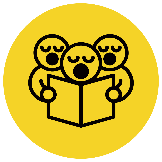 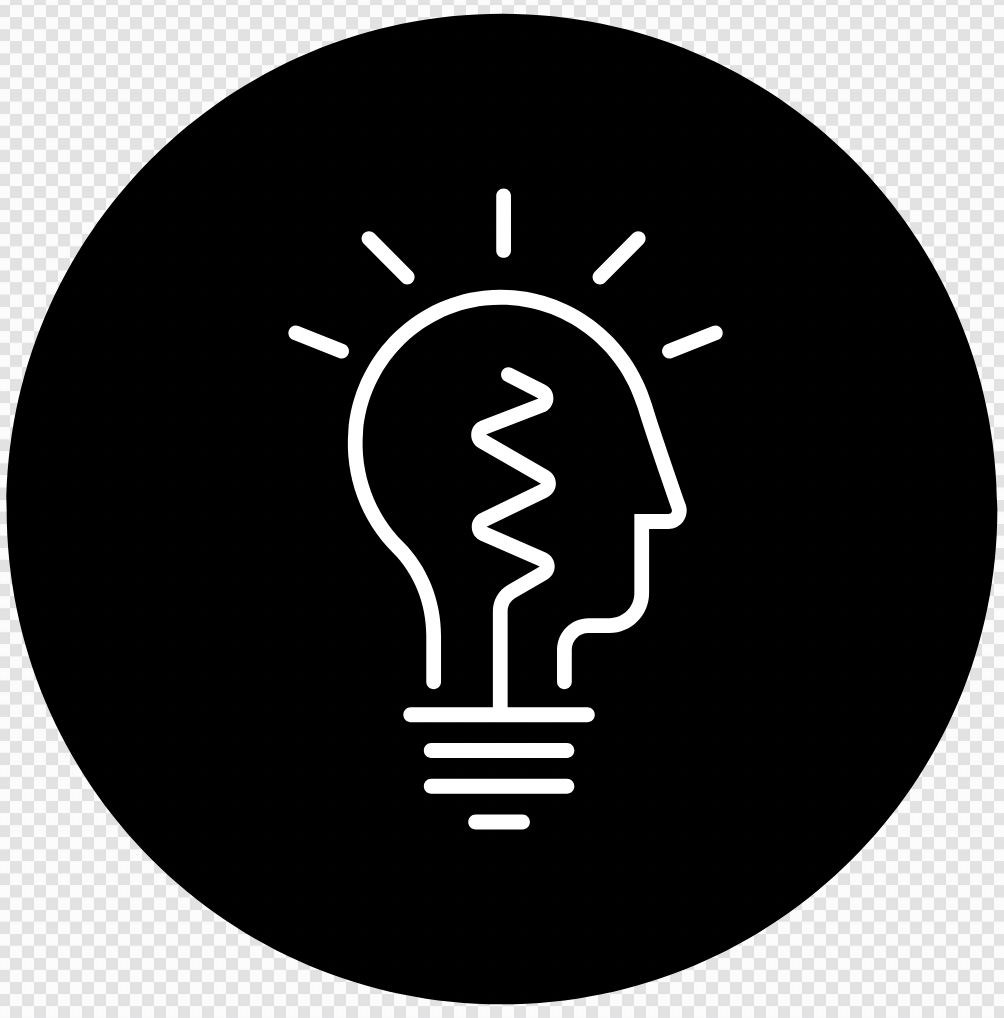 Read Vocabulary
Read Passage
Discuss and Read Question
Body
What is the name of the main character in the rhyme?
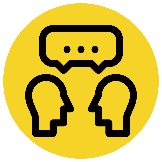 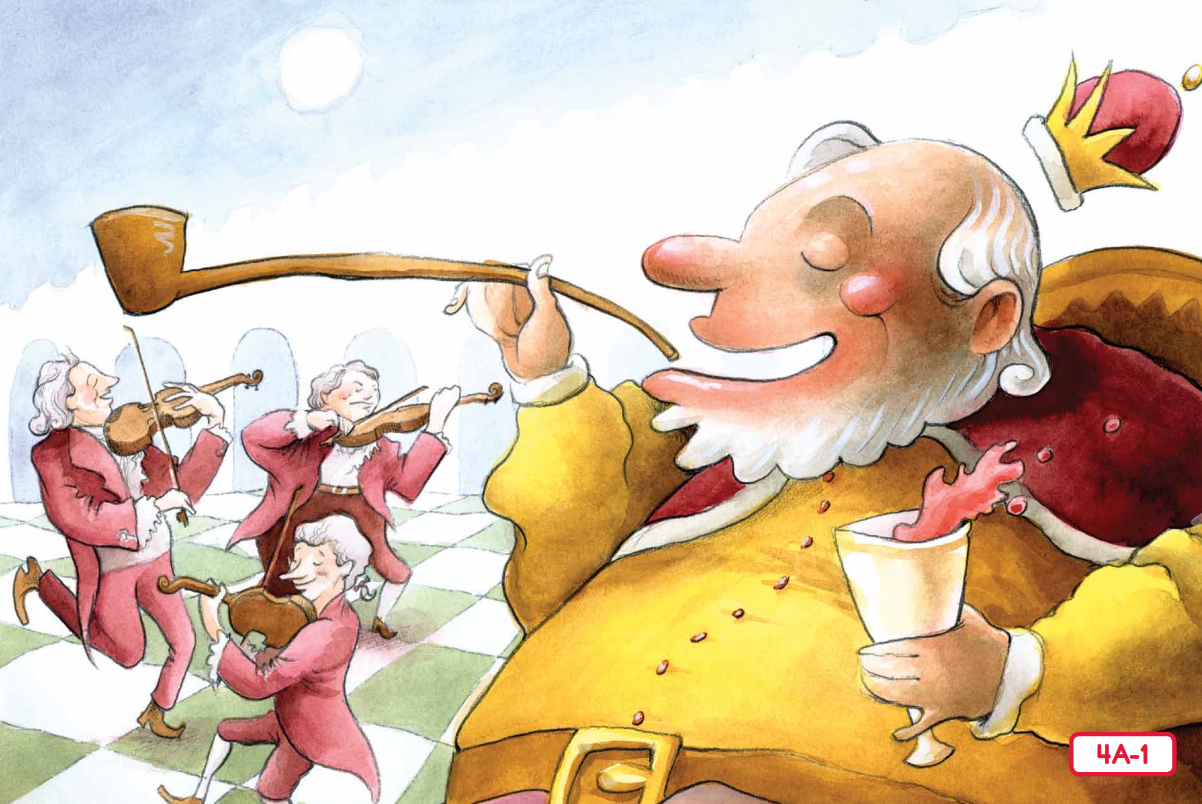 The name of the main character in the rhyme is 	 .
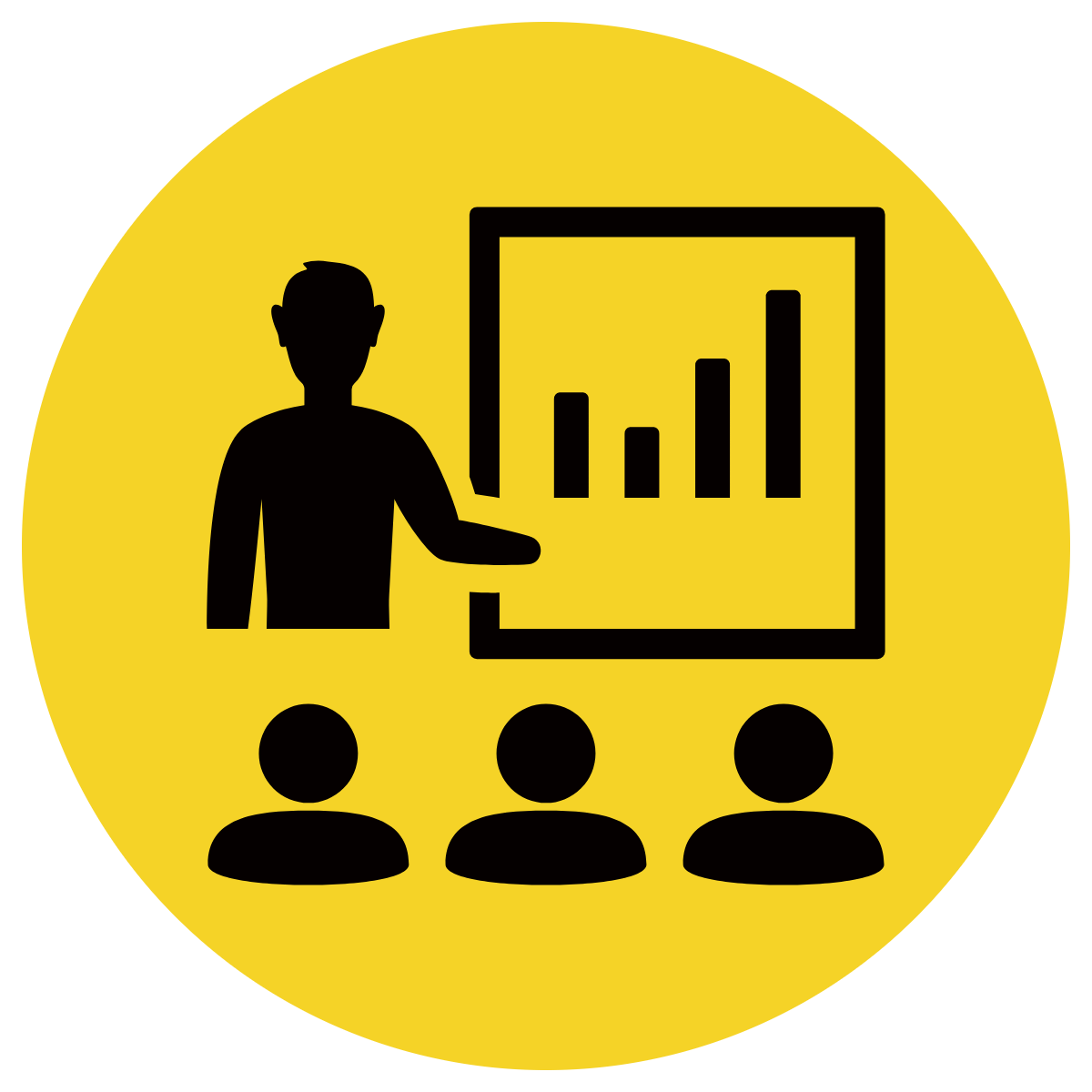 The name of the main character in the rhyme is King Cole.
Vocabulary 
bowl (noun) a large cup or goblet used for drinking
fiddlers (noun) people who play stringed musical instruments like the violin
merry (adjective) happy
soul (noun) person
[Speaker Notes: Read from Kings and Queens Read-Aloud Anthology 4: Old King Cole  Page 45

First read through – show picture and read aloud to students]
Teacher and students read together.
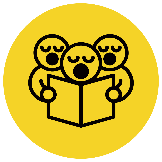 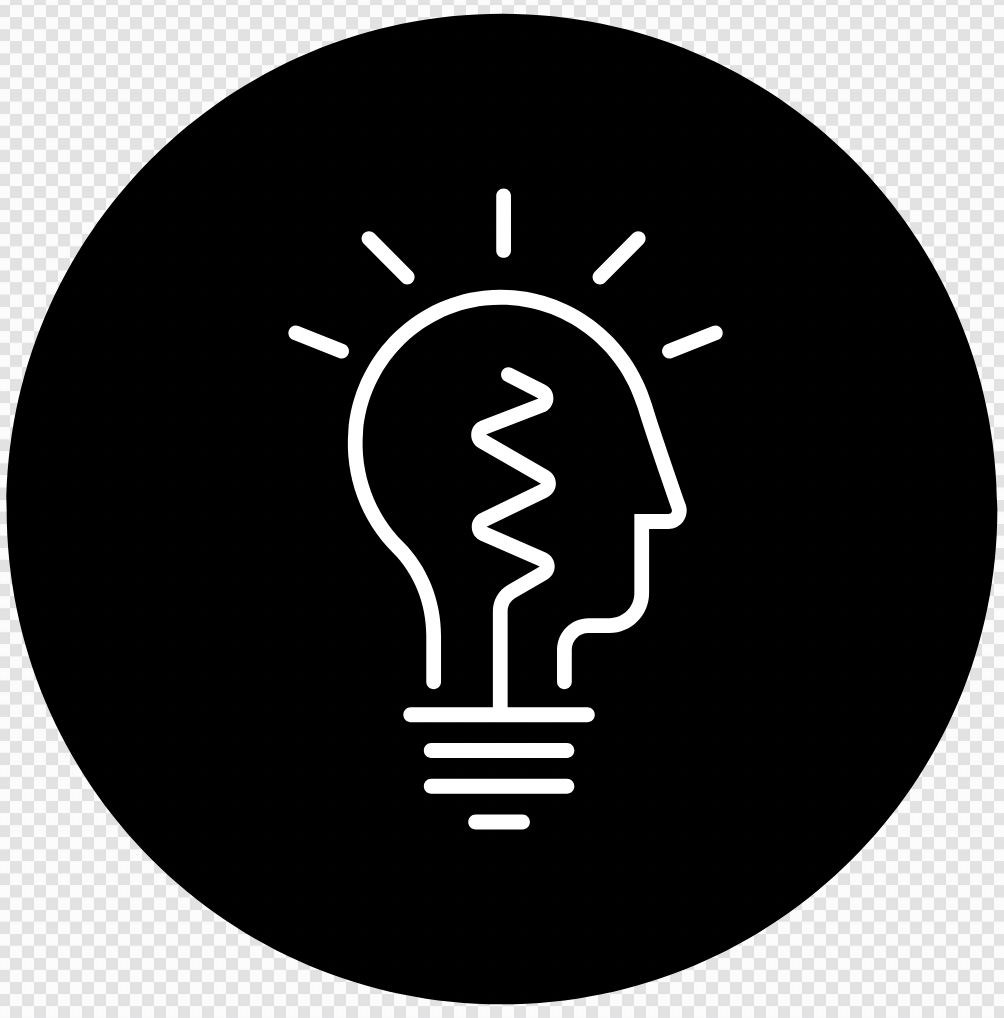 Read Vocabulary
Read Passage
Discuss and Read Question
Body
What three things did Old King Cole ask for?
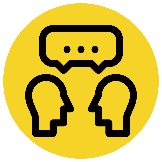 Old King Cole
Old King Cole was a merry old soul, 
And a merry old soul was he;
He called for his pipe, and he called for his bowl, 
And he called for his fiddlers three.
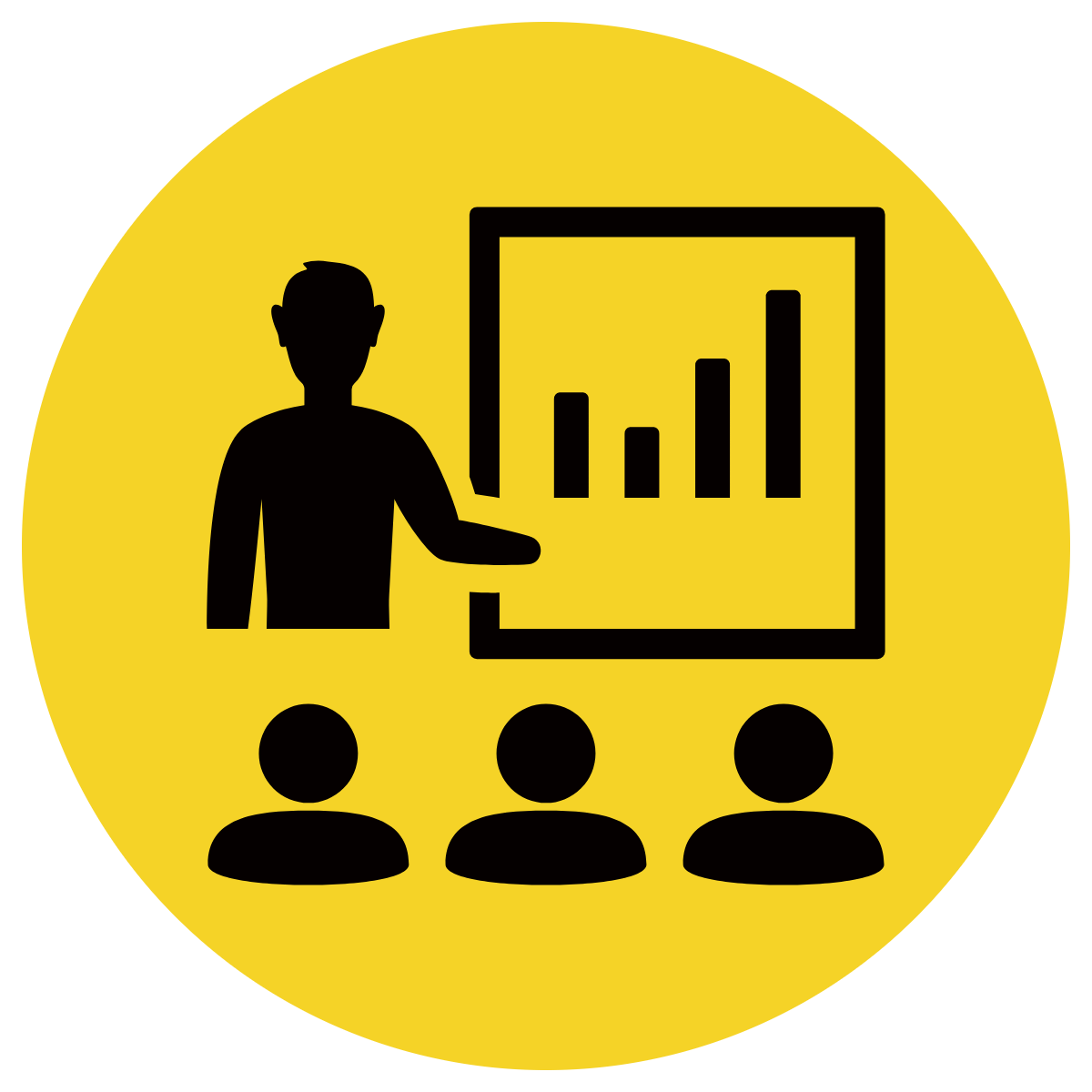 Old King Cole asked for 	, 	  and 	.
Old King Cole asked for his pipe, his bowl and his fiddlers.
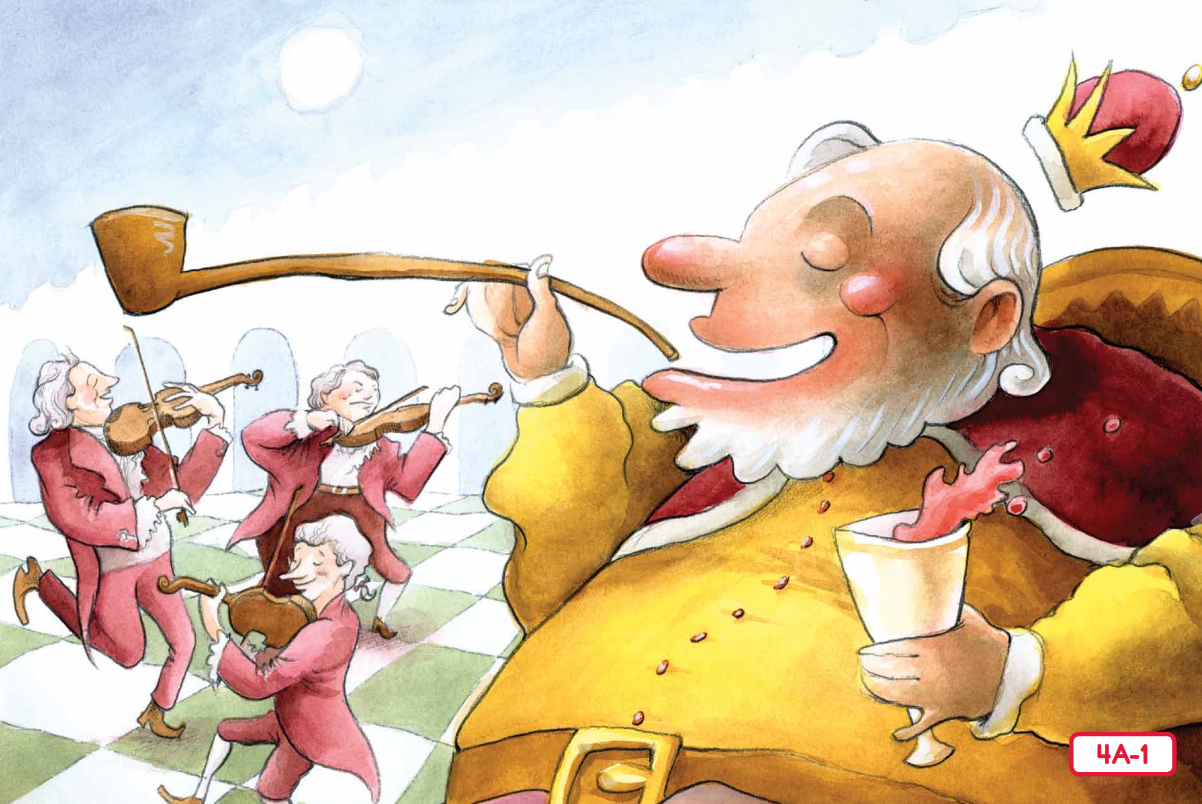 Vocabulary 
bowl (noun) a large cup or goblet used for drinking
fiddlers (noun) people who play stringed musical instruments like the violin
merry (adjective) happy
soul (noun) person
[Speaker Notes: Read from Kings and Queens Read-Aloud Anthology 4: Old King Cole

Second read through – Show text and read together]
Teacher and students read together.
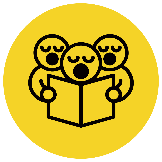 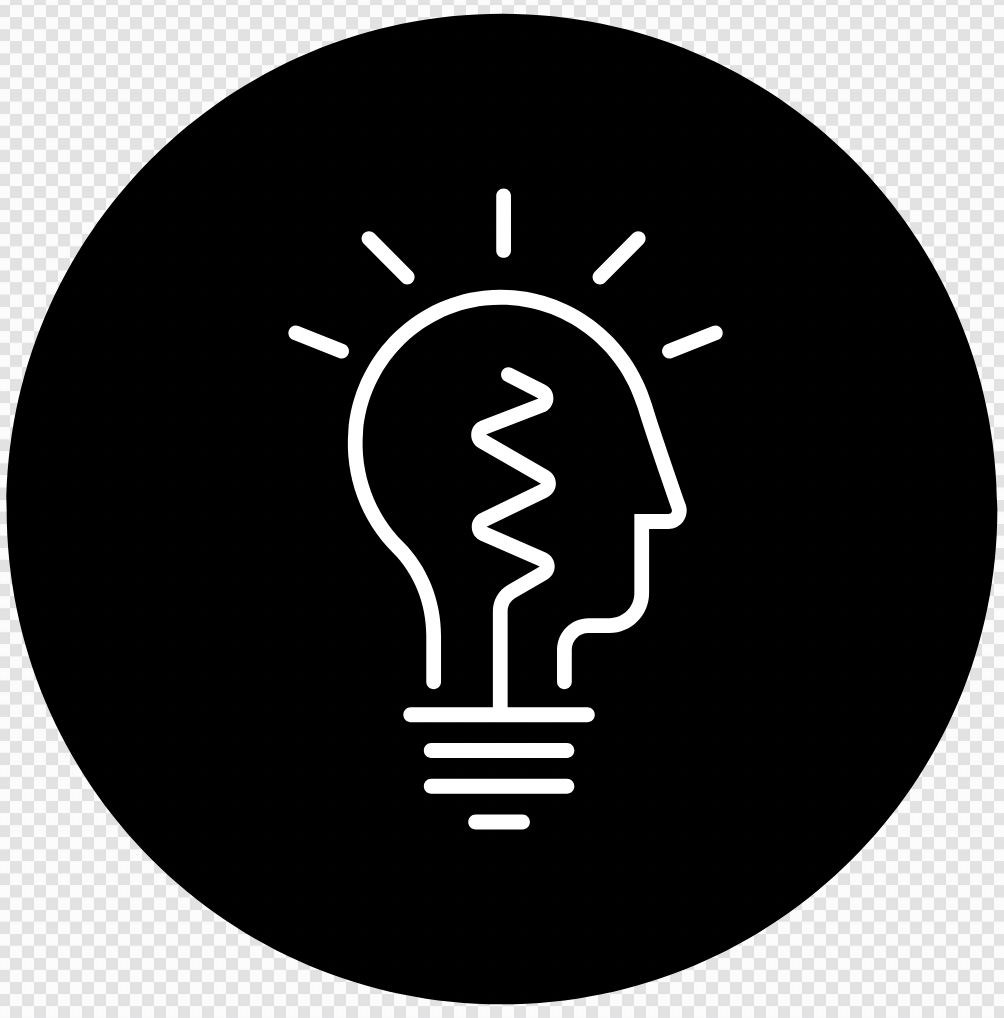 Read Vocabulary
Read Passage
Discuss and Read Question
Body
Did the fiddlers have good fiddles or bad fiddles?
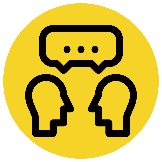 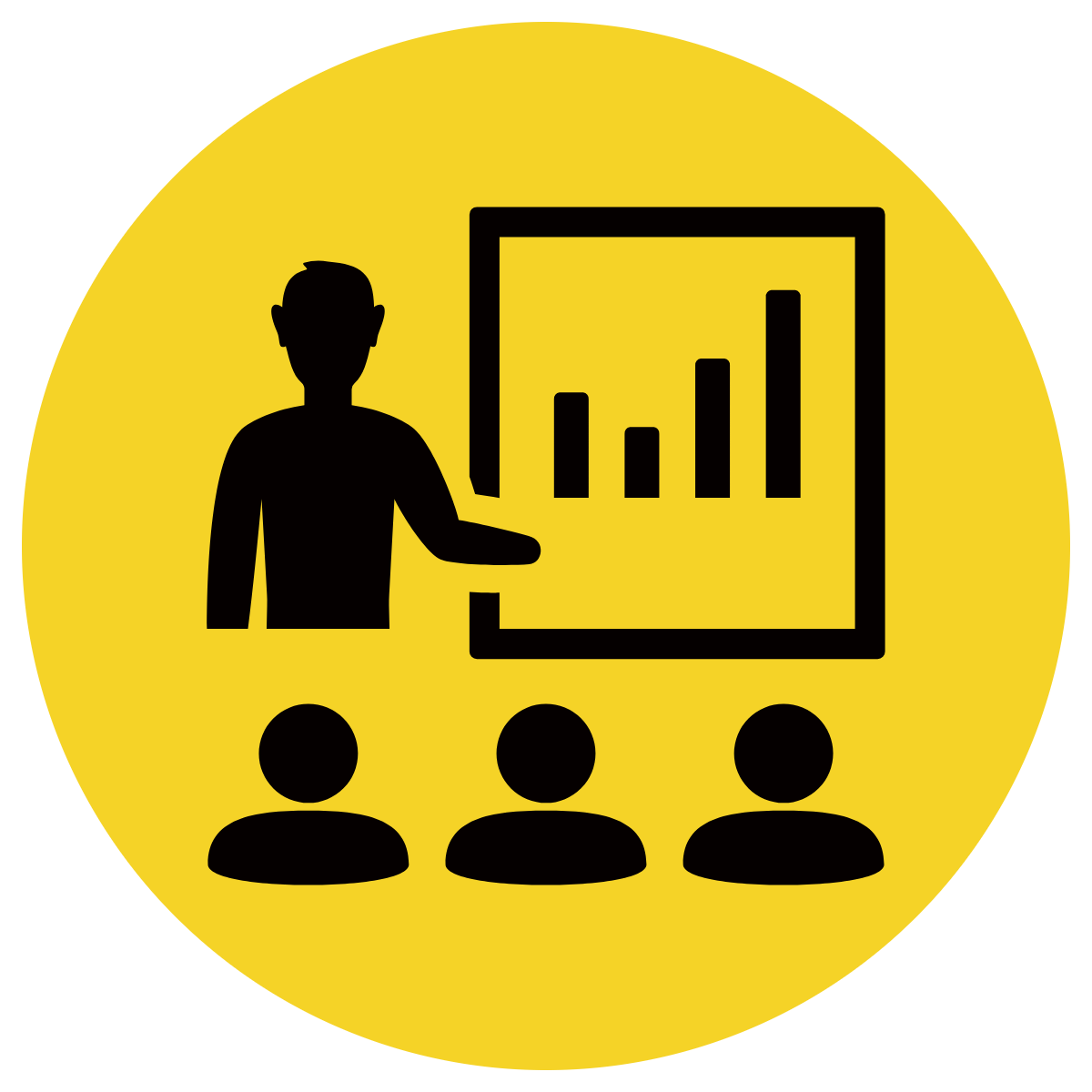 The fiddlers had good fiddles, because fine is another way of saying very good.
The fiddlers had 	 fiddles, because                 .
Every fiddler had a very fine fiddle, 
And a very fine fiddle had he. 
Oh, there’s none so rare as can compare 
With King Cole and his fiddlers three.
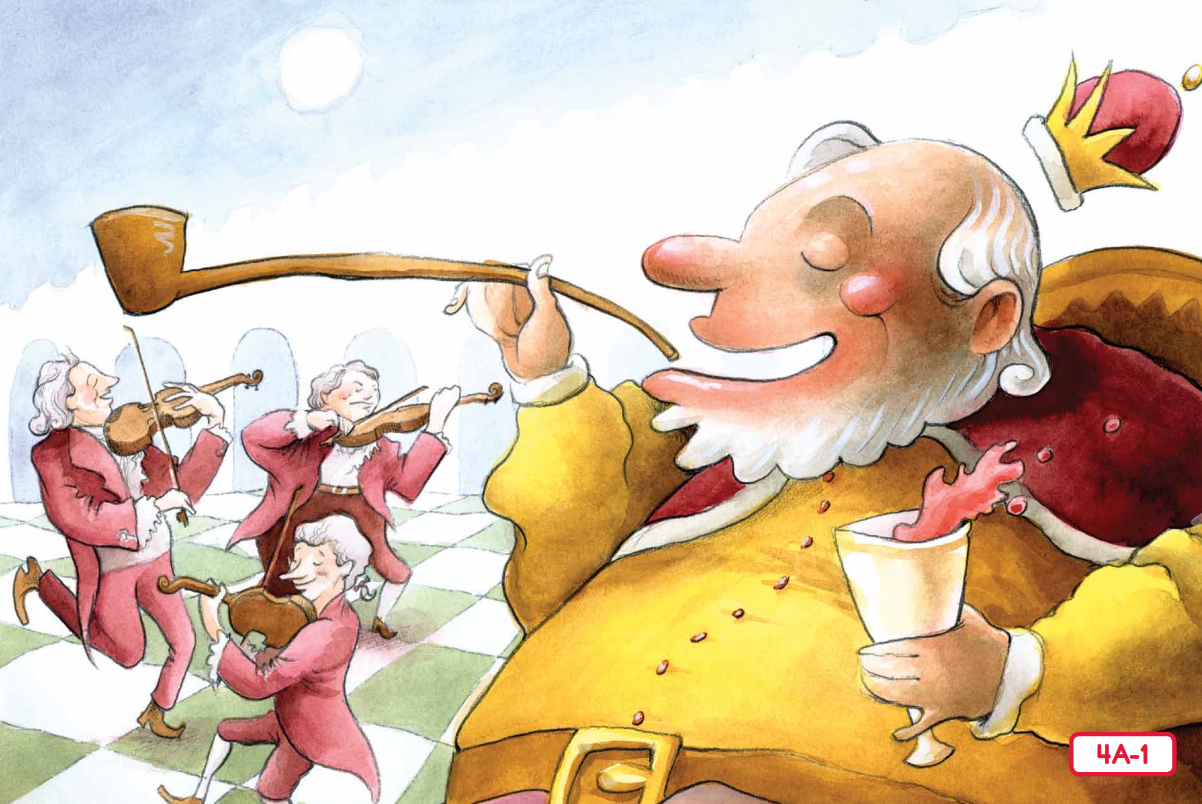 Vocabulary 
bowl (noun) a large cup or goblet used for drinking
fiddlers (noun) people who play stringed musical instruments like the violin
merry (adjective) happy
soul (noun) person
[Speaker Notes: Read from Kings and Queens Read-Aloud Anthology 4: Old King Cole

Second read through – Show text and read together]
Reading Fluency Passage
Old King Cole
Old King Cole was a merry old soul, 
And a merry old soul was he;
He called for his pipe, and he called for his bowl, 
And he called for his fiddlers three. 

Every fiddler had a very fine fiddle, 
And a very fine fiddle had he. 
Oh, there’s none so rare as can compare 
With King Cole and his fiddlers three.
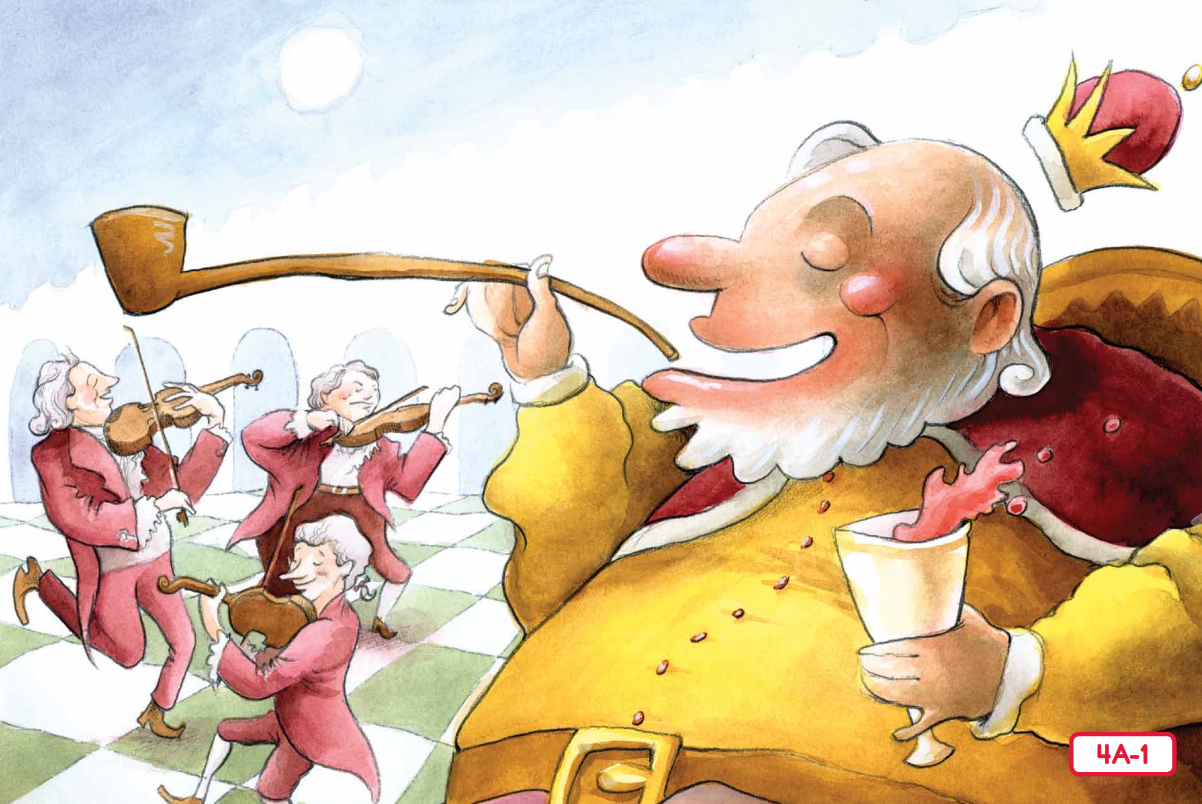 [Speaker Notes: Reading Fluency Passage for Daily Review]
Pair share and discuss
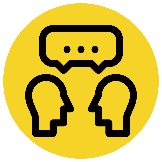 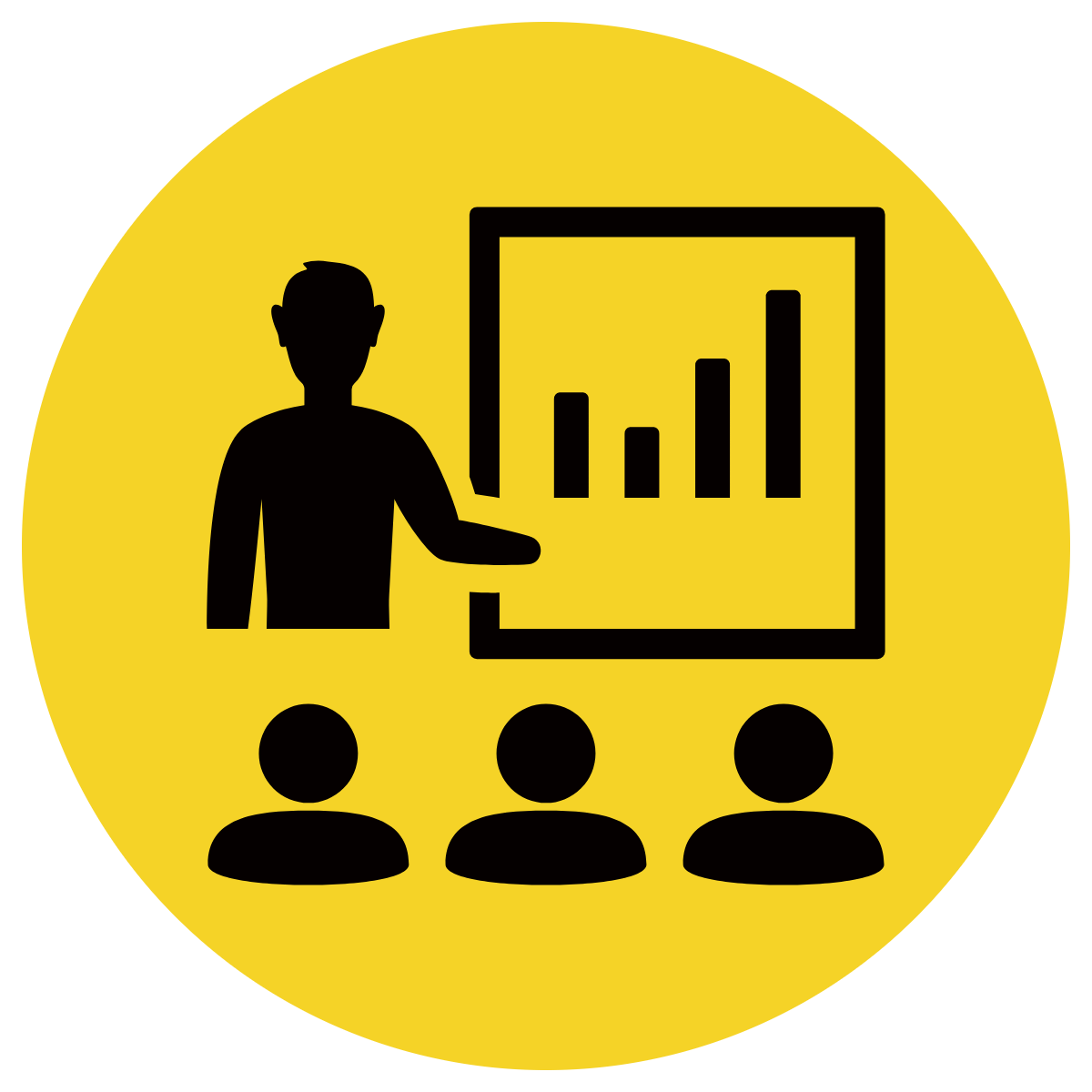 Lesson Closure
Ask question
Discuss answers
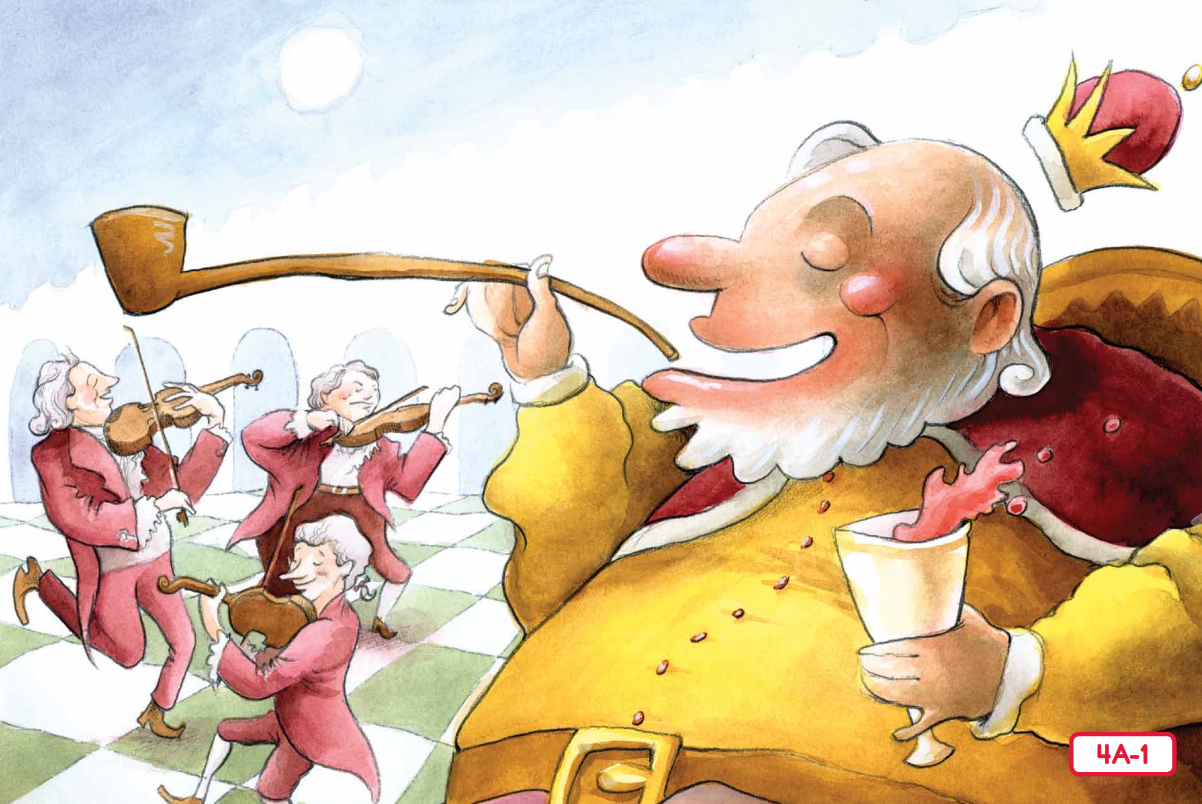 Our Big Question:

What kinds of behaviours show that kings and queens are royal?
Sitting on a throne and wearing a crown show that you are royal. Ordering people around and getting the best of everything shows that you are a king or queen.
[Speaker Notes: Learning Objective: I can describe the behaviours that show that kings and queens are royal
INITIATING QUERIES
What does Old King Cole do in the story that shows that he is a king?
What was this all about?
What do we know so far?

FOLLOW-UP QUERIES
How does this relate to what we have learnt before?

SUMMARISING
What happened in the rhyme?

PREDICTING
What do you think we will be learning about next lesson?]
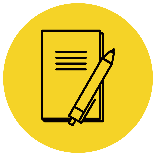 In your workbook
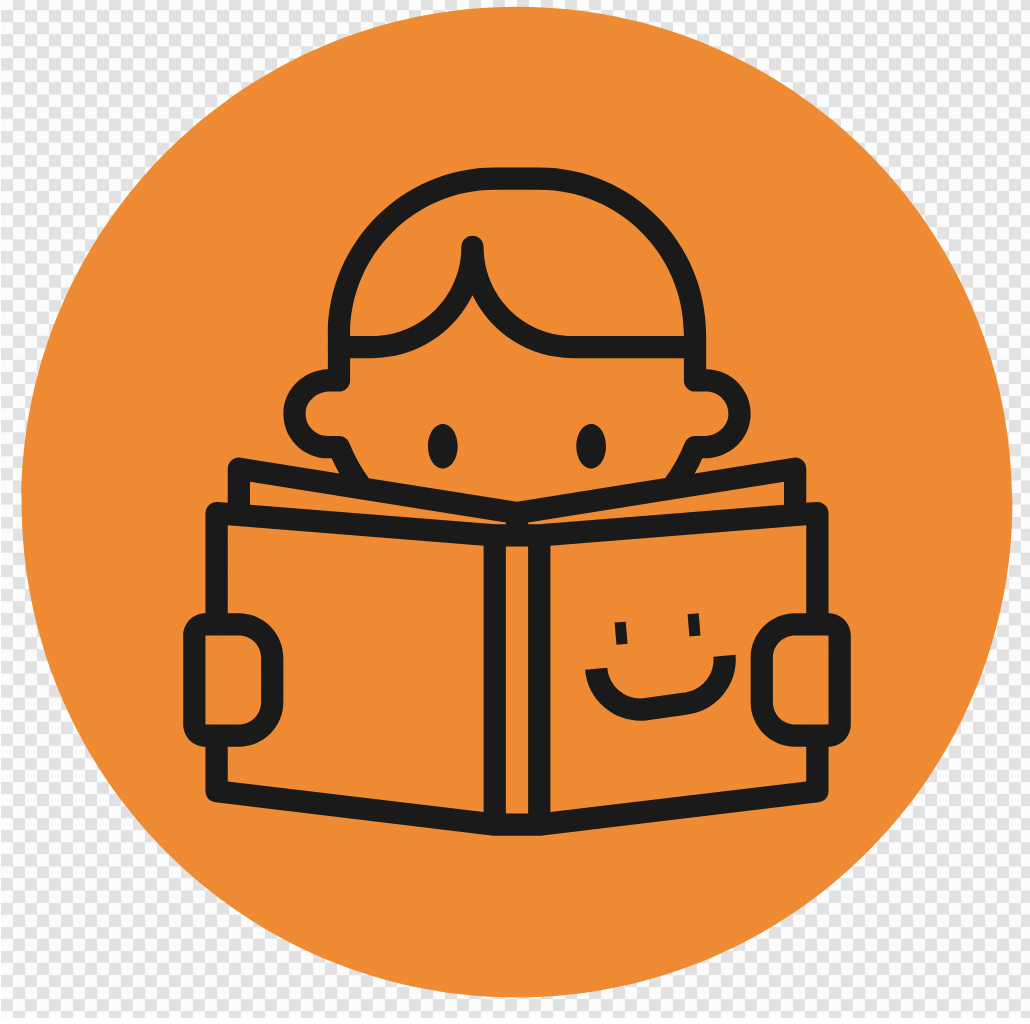 Activity
Expand simple sentences by adding when and where
Answer the questions in note form
Use the notes to say the sentence, in this order:
	 When, who/what (did) what where.
3.    Write your sentence using correct punctuation.
	When, who/what (did) what where.
4.    Read your sentence – does it sound right? 
King Cole sat.
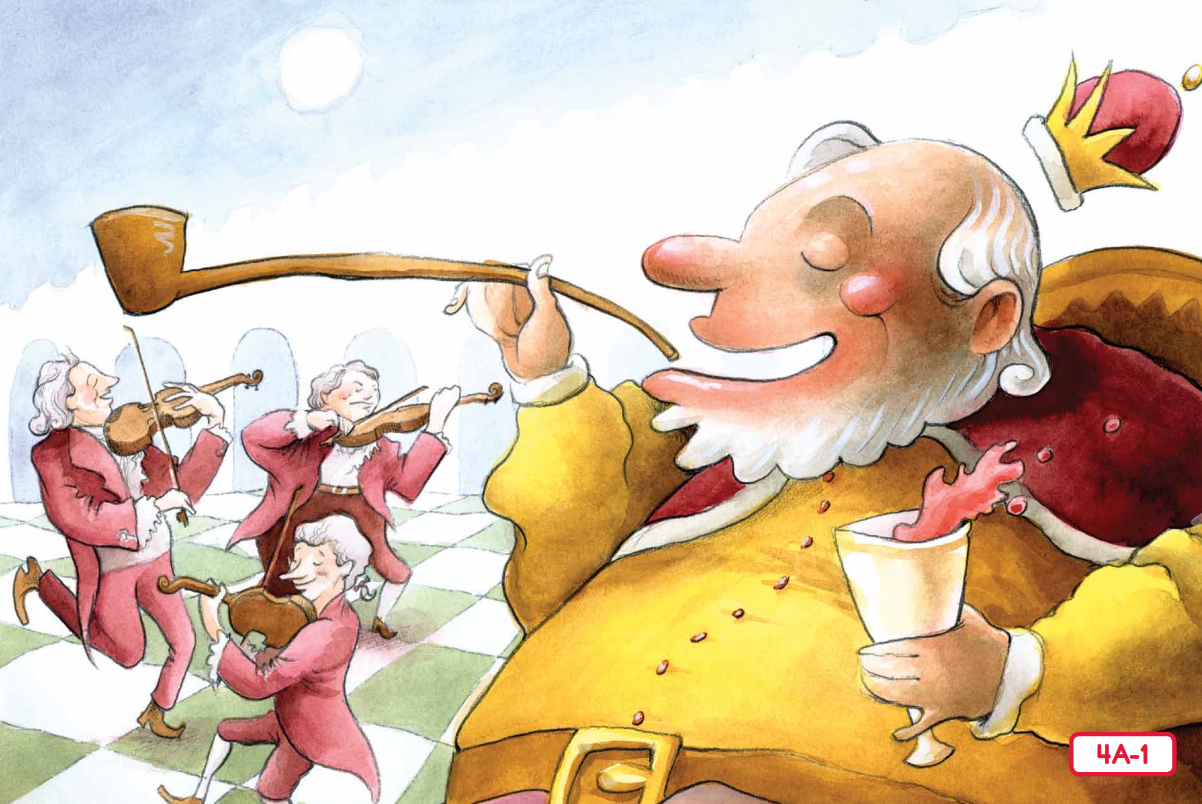 When:
Where:
In the afternoon,
on his throne.
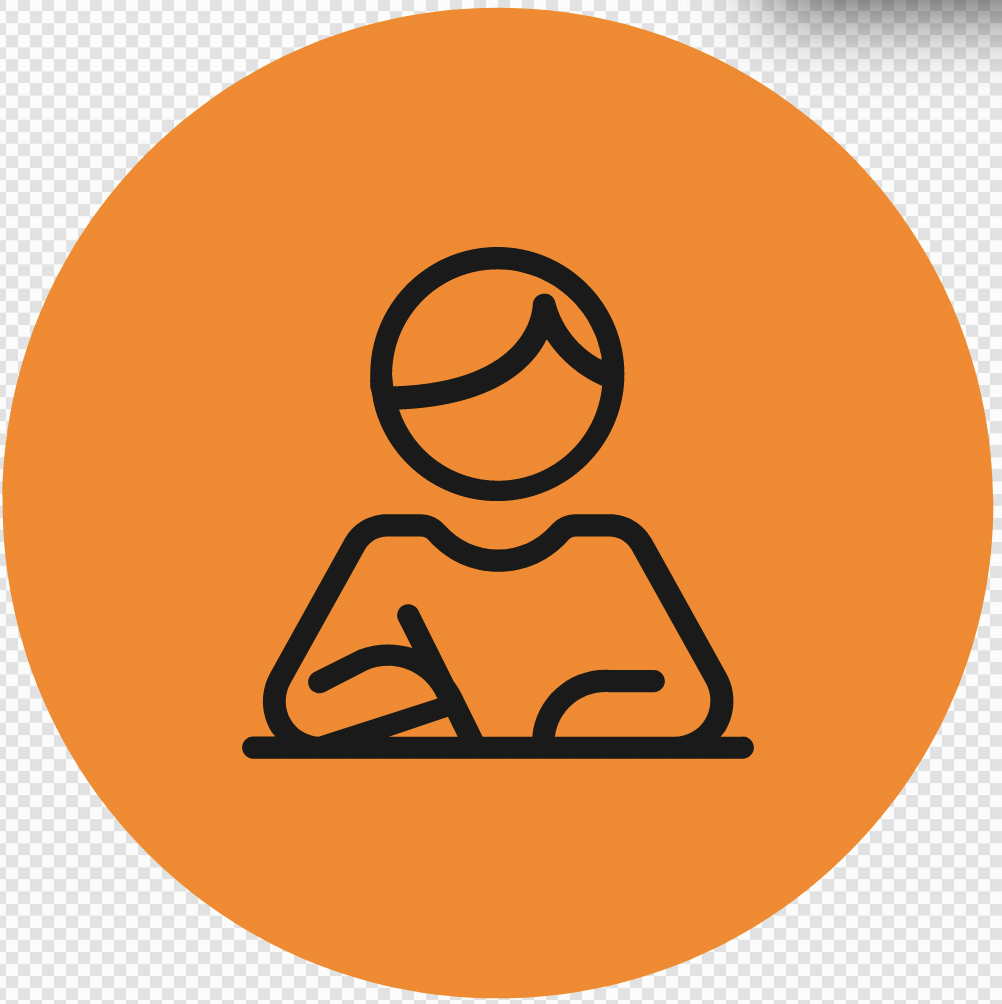 In the afternoon, King Cole sat on his throne.
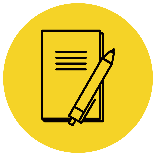 In your workbook
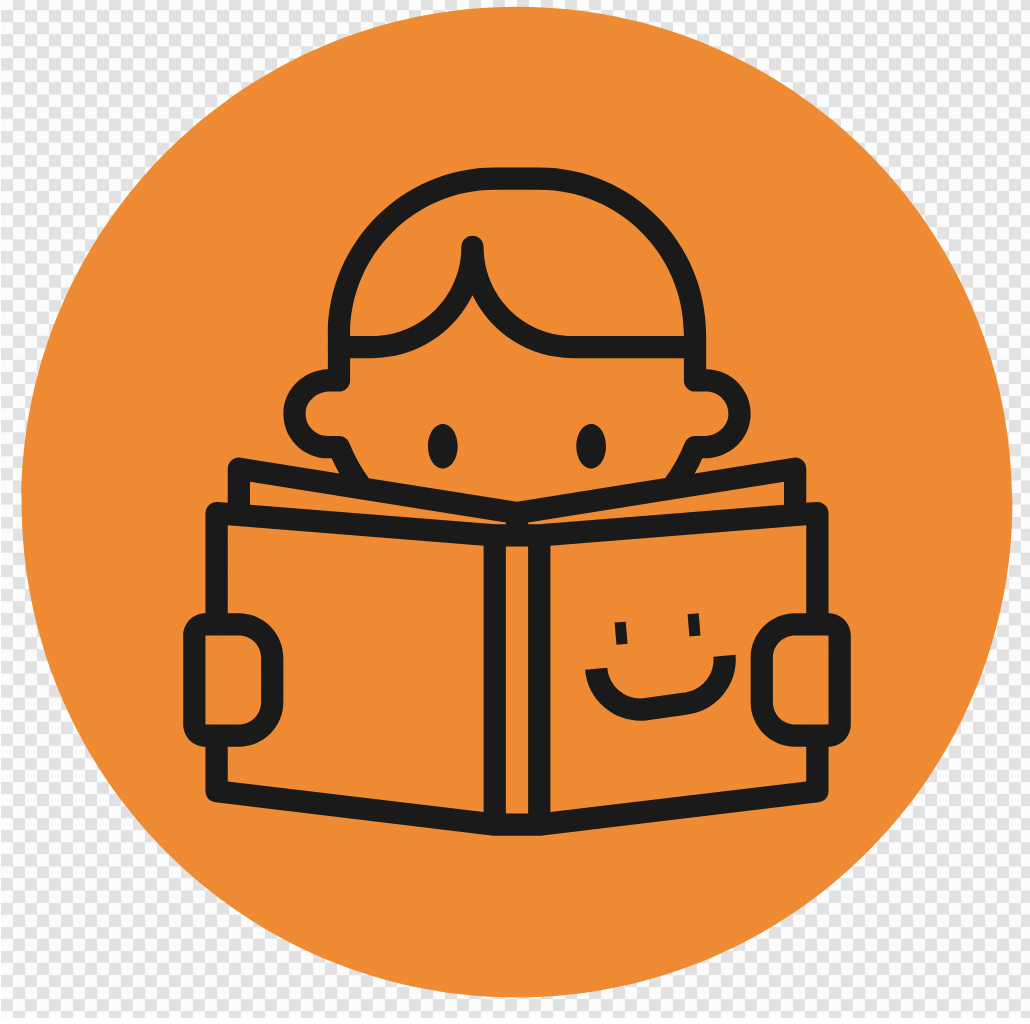 Activity
Expand simple sentences by adding when and where
Answer the questions in note form
Use the notes to say the sentence, in this order:
	 When, who/what (did) what where.
3.    Write your sentence using correct punctuation.
	When, who/what (did) what where.
4.    Read your sentence – does it sound right? 
King Cole sat.
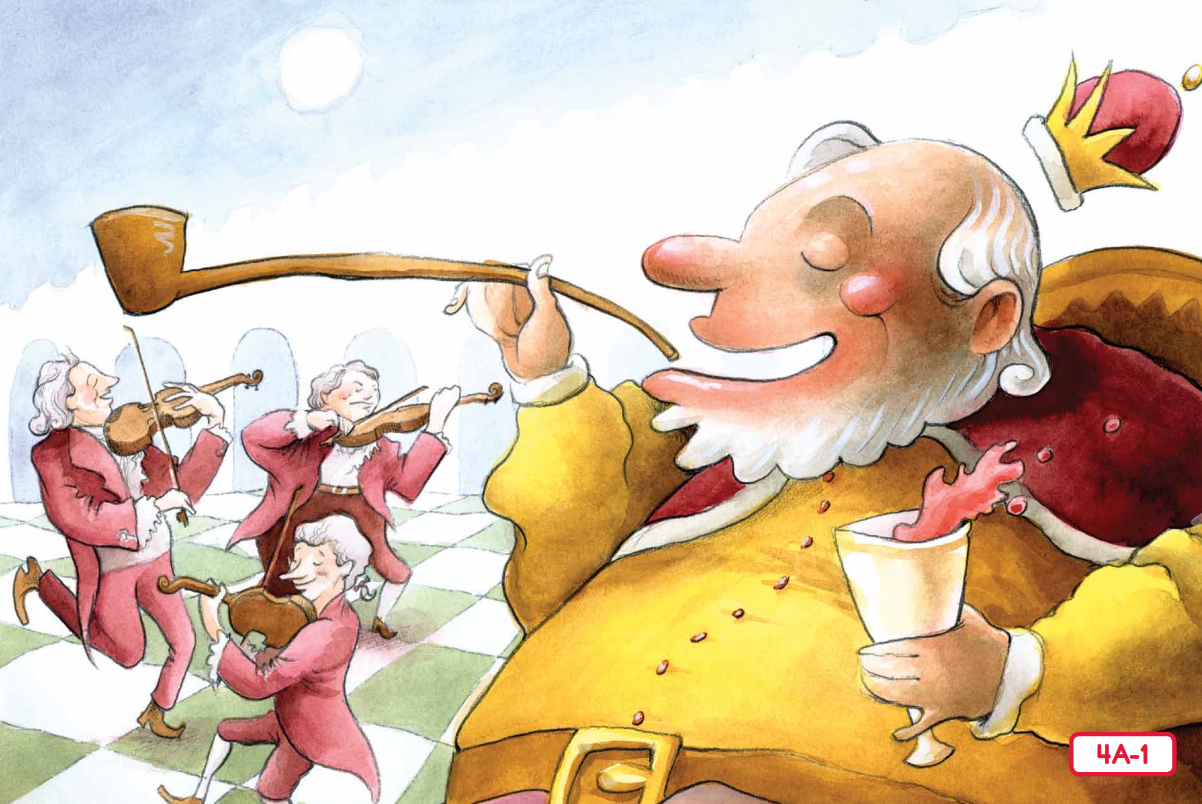 When:
Where:
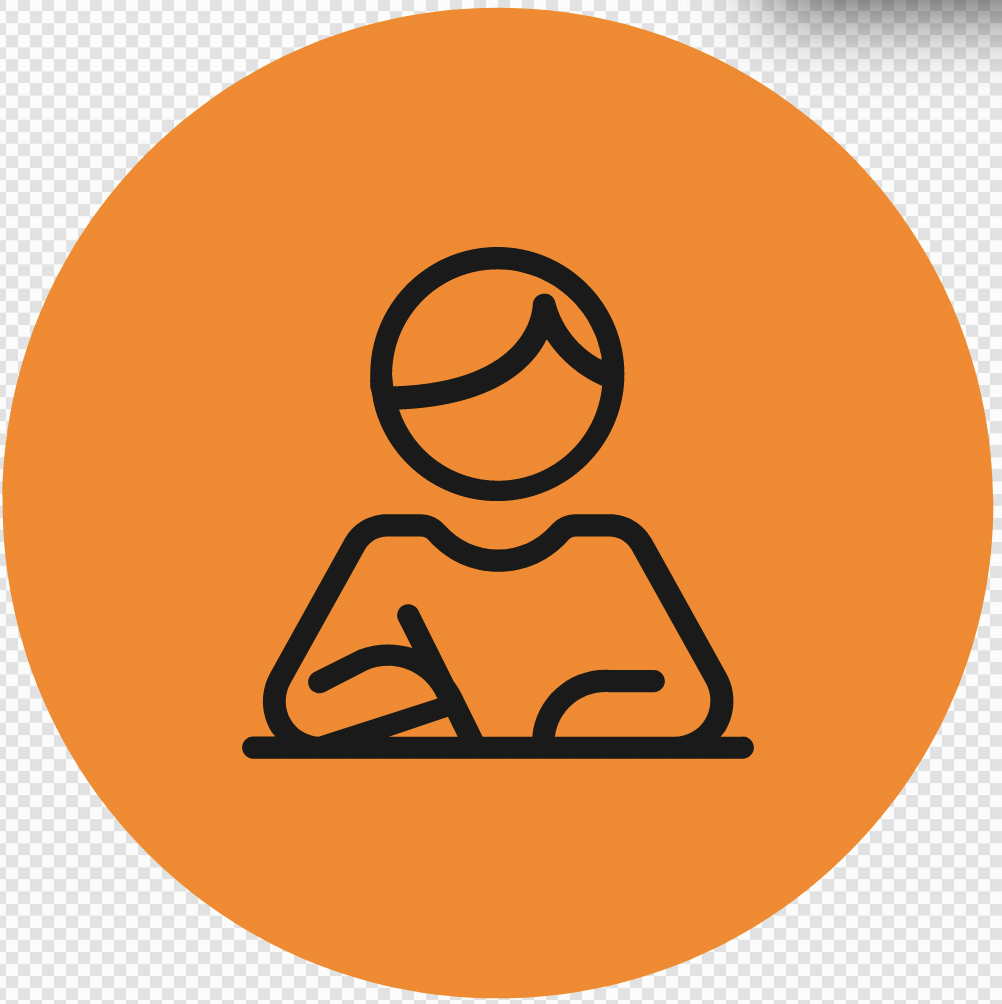 , King Cole sat                             .
Lesson 8
Old King Cole Part 2
The Big Question: What are the words for the nursery rhyme Old King Cole?
Vocabulary
merry
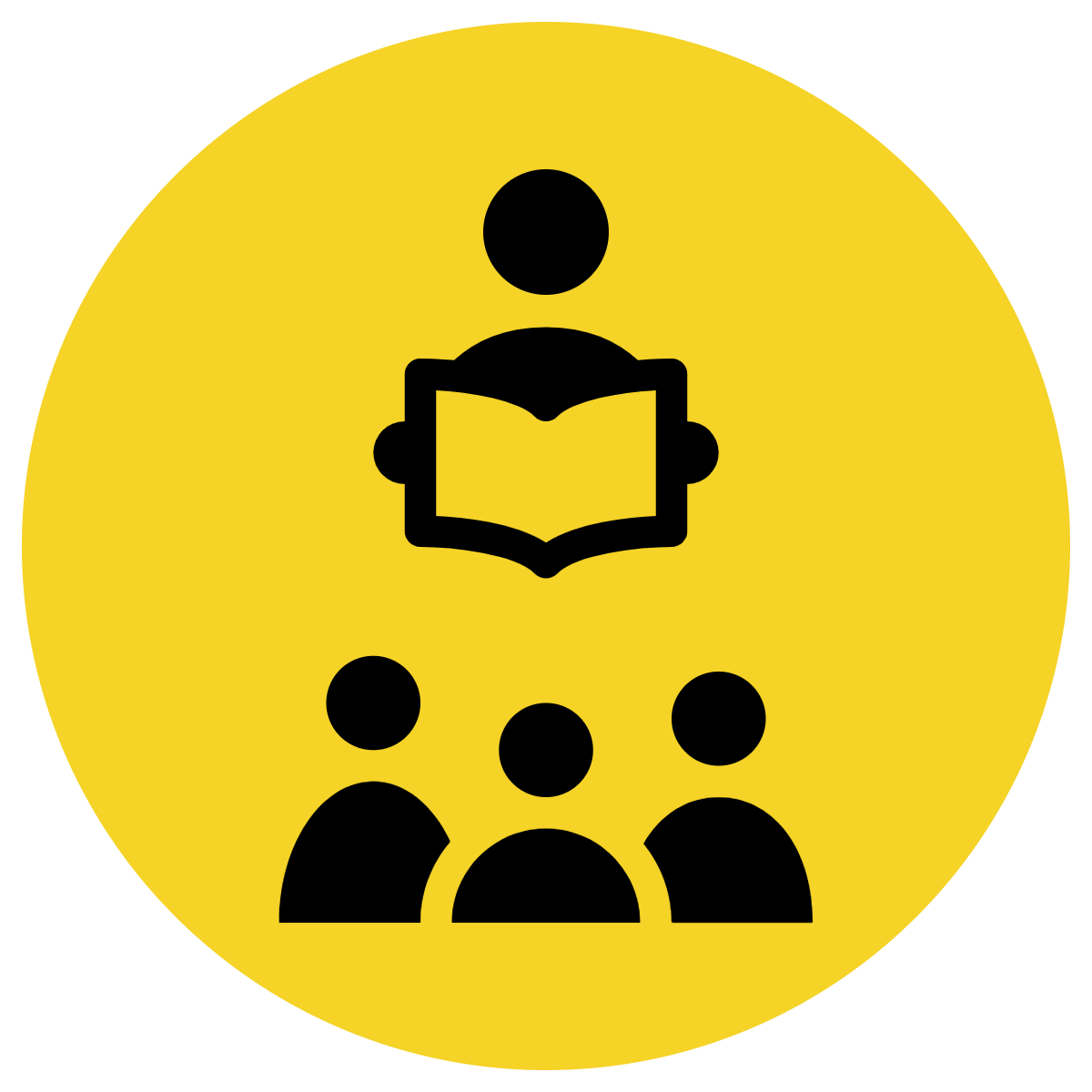 Track with me
Vocabulary
Read with me
Choral Reversal
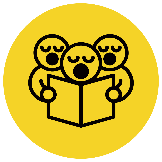 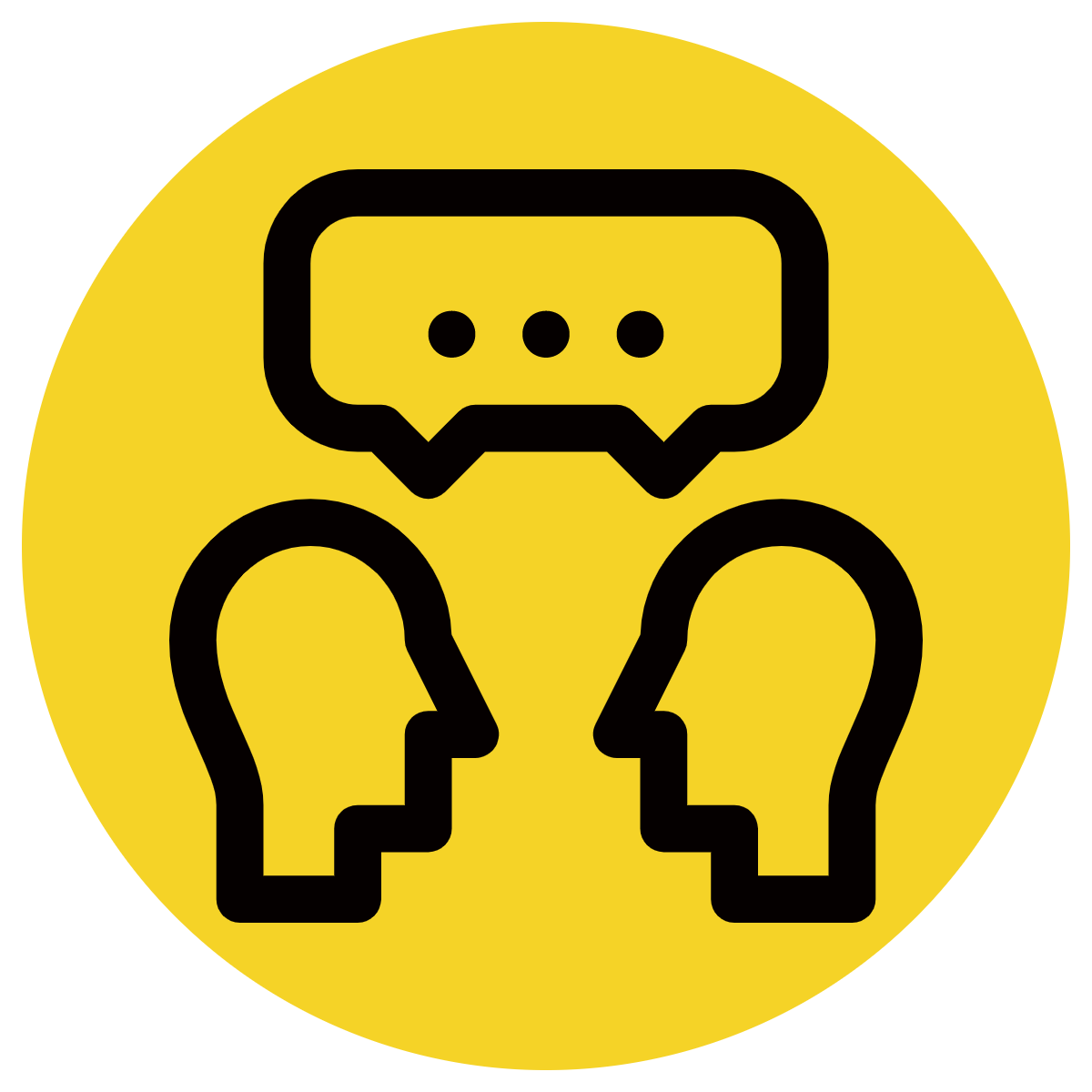 Read to your partner
definition:
Merry means happy.
Why is this picture an example/not an example of merry? How do you know?
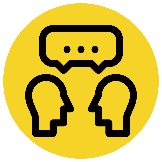 Vocabulary
is/is not an example of merry because  	               .
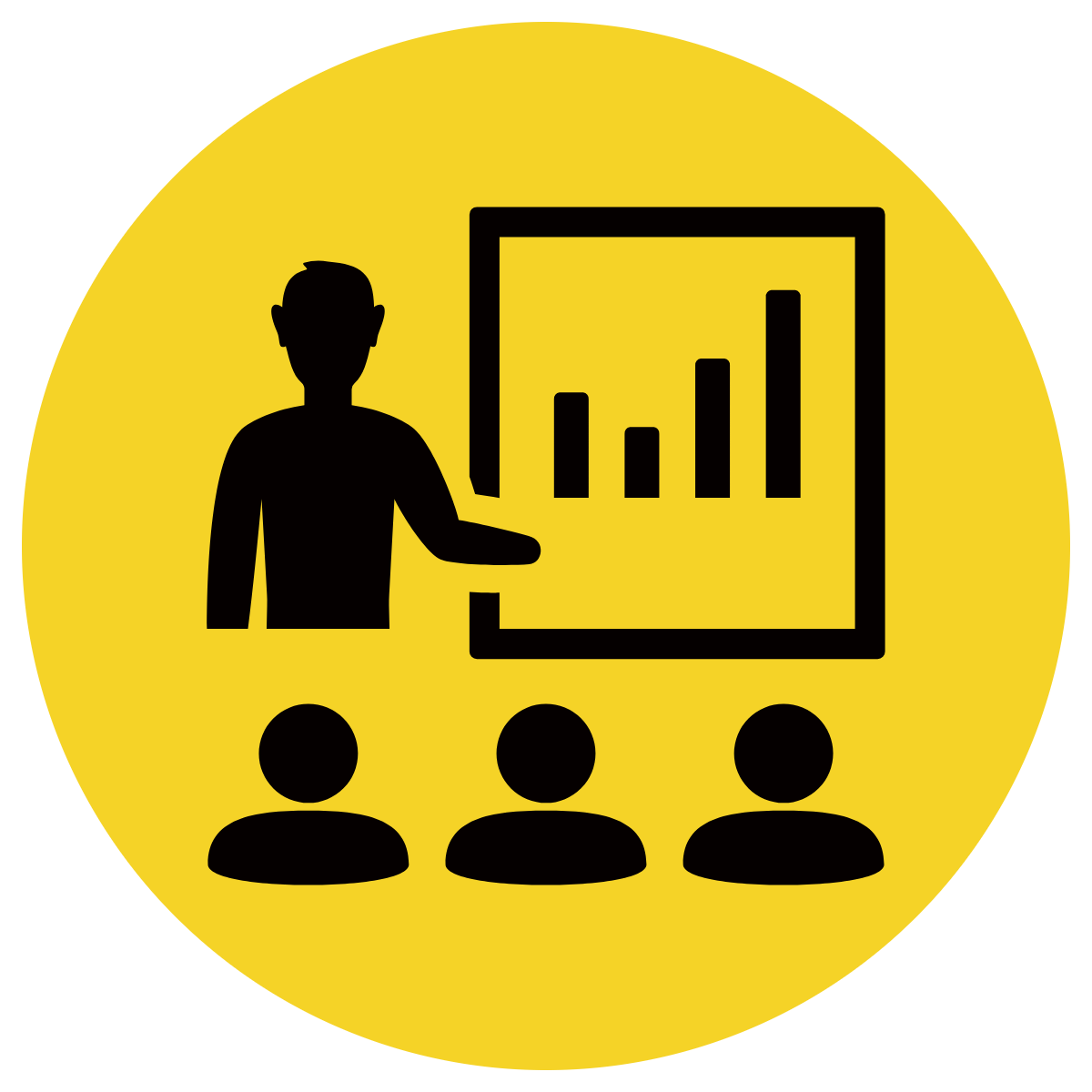 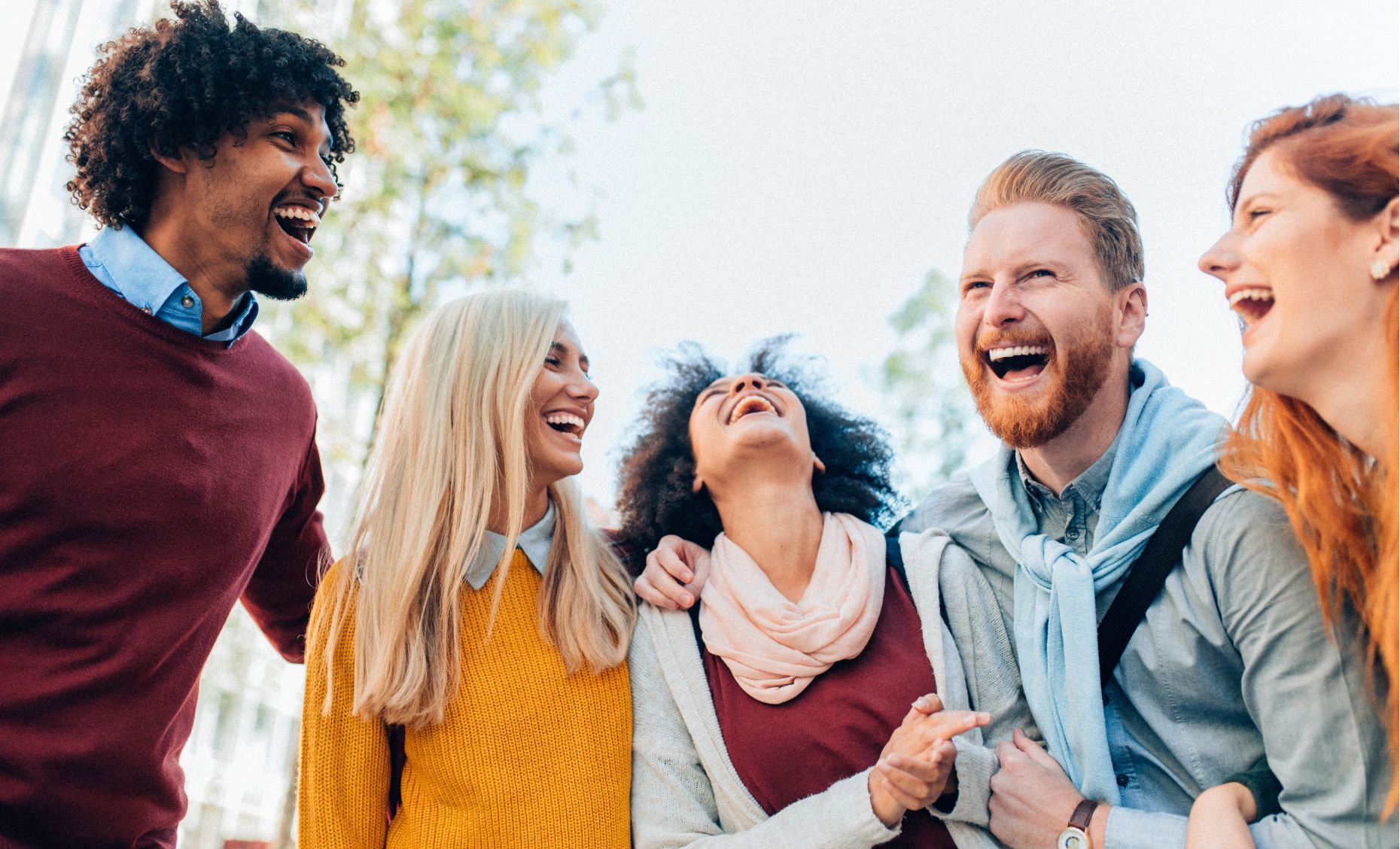 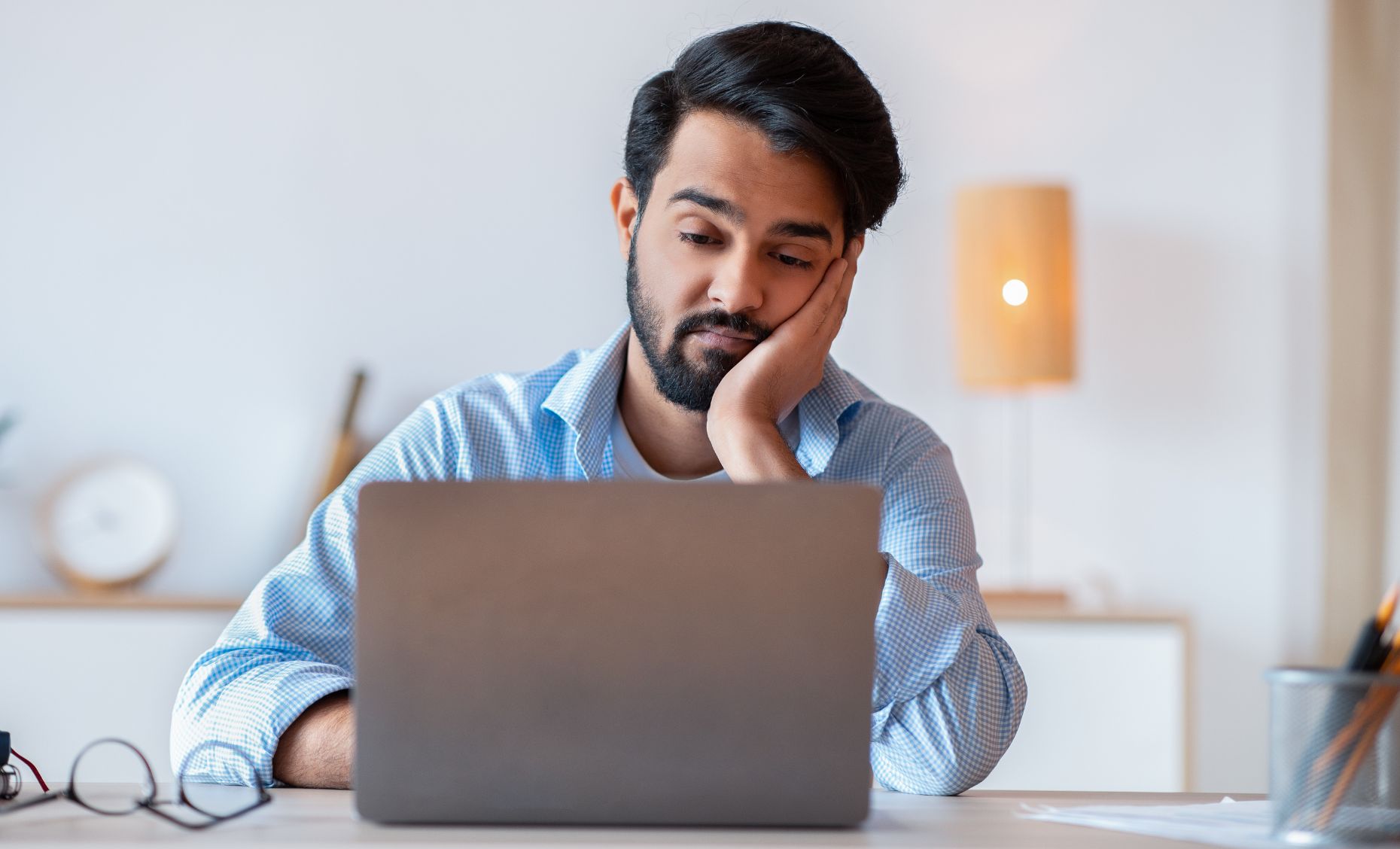 merry
not merry
[Speaker Notes: Junior - I do]
Why is this picture an example/not an example of merry? How do you know?
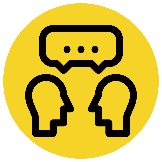 Vocabulary
is/is not an example of merry because  	               .
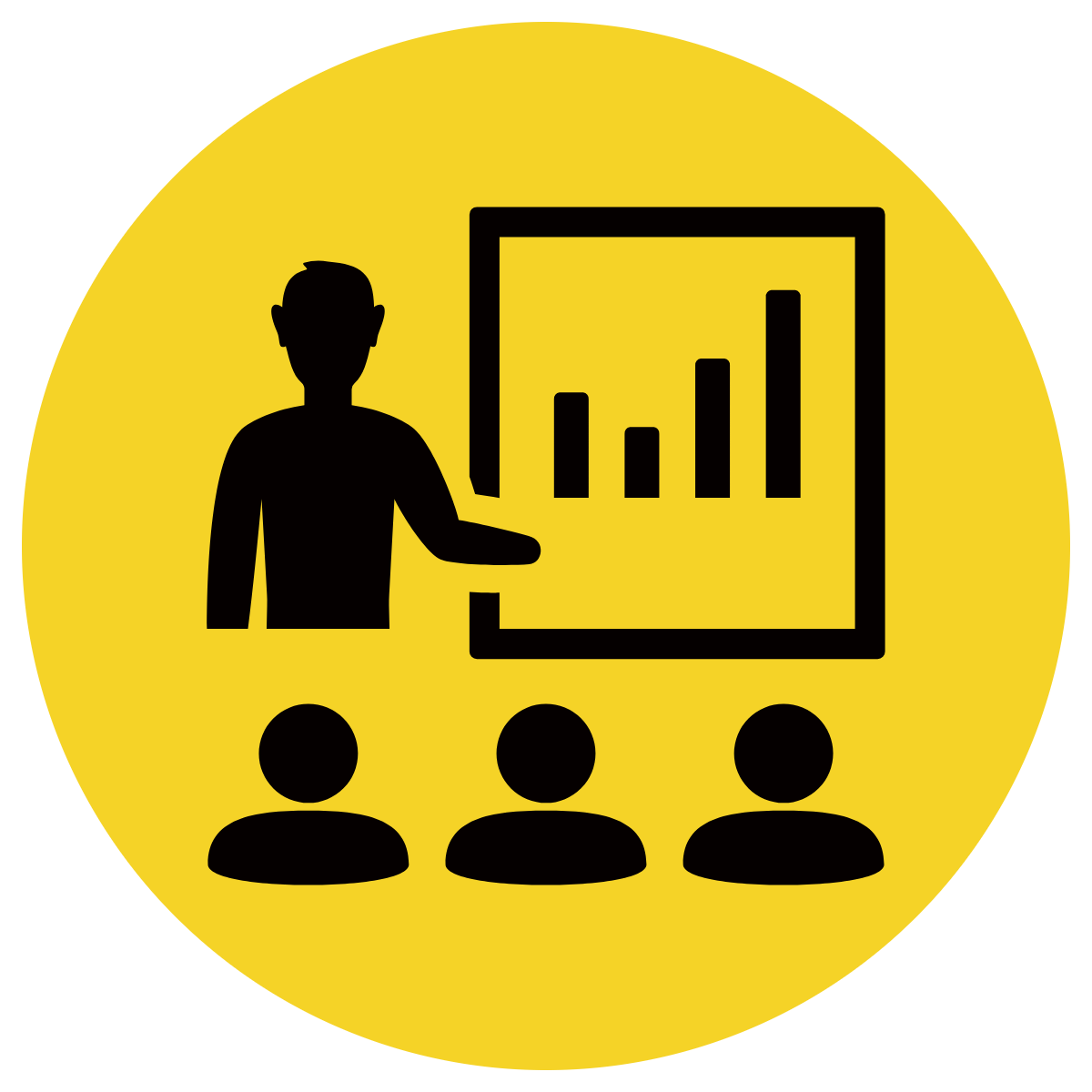 Example or Non-Example?
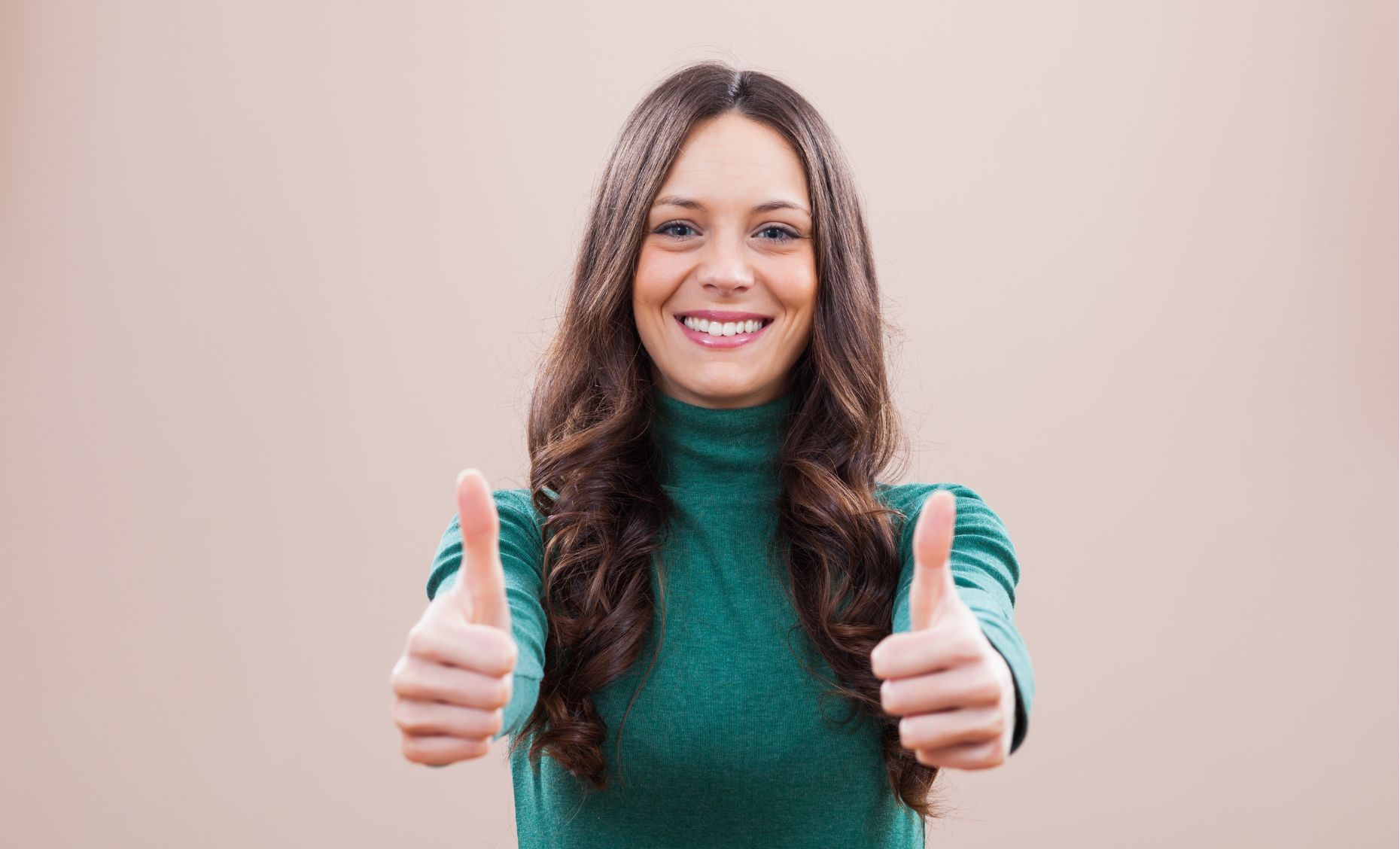 [Speaker Notes: Junior – We Do]
Why is this picture an example/not an example of merry? How do you know?
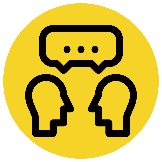 Vocabulary
is/is not an example of merry because  	               .
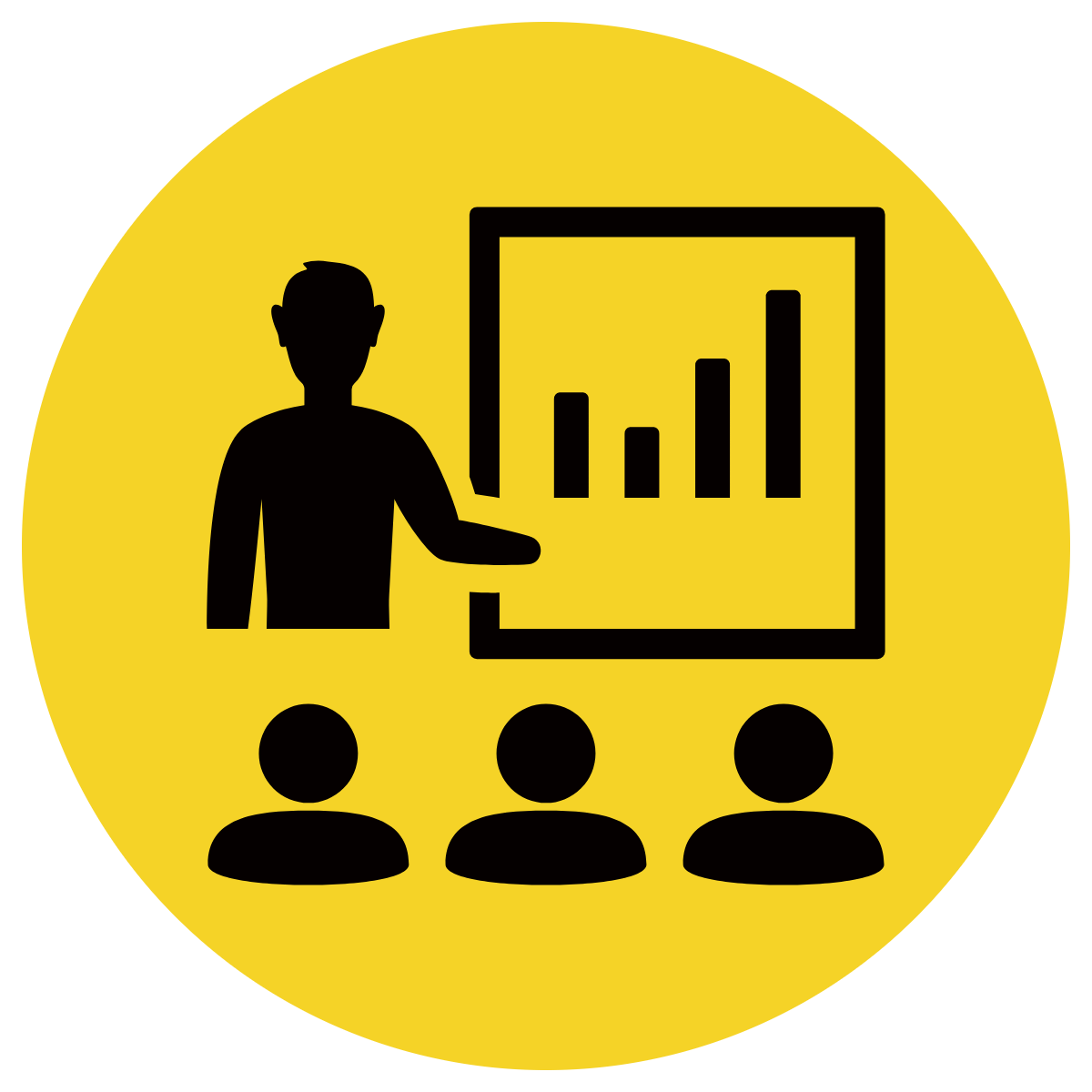 Example or Non-Example?
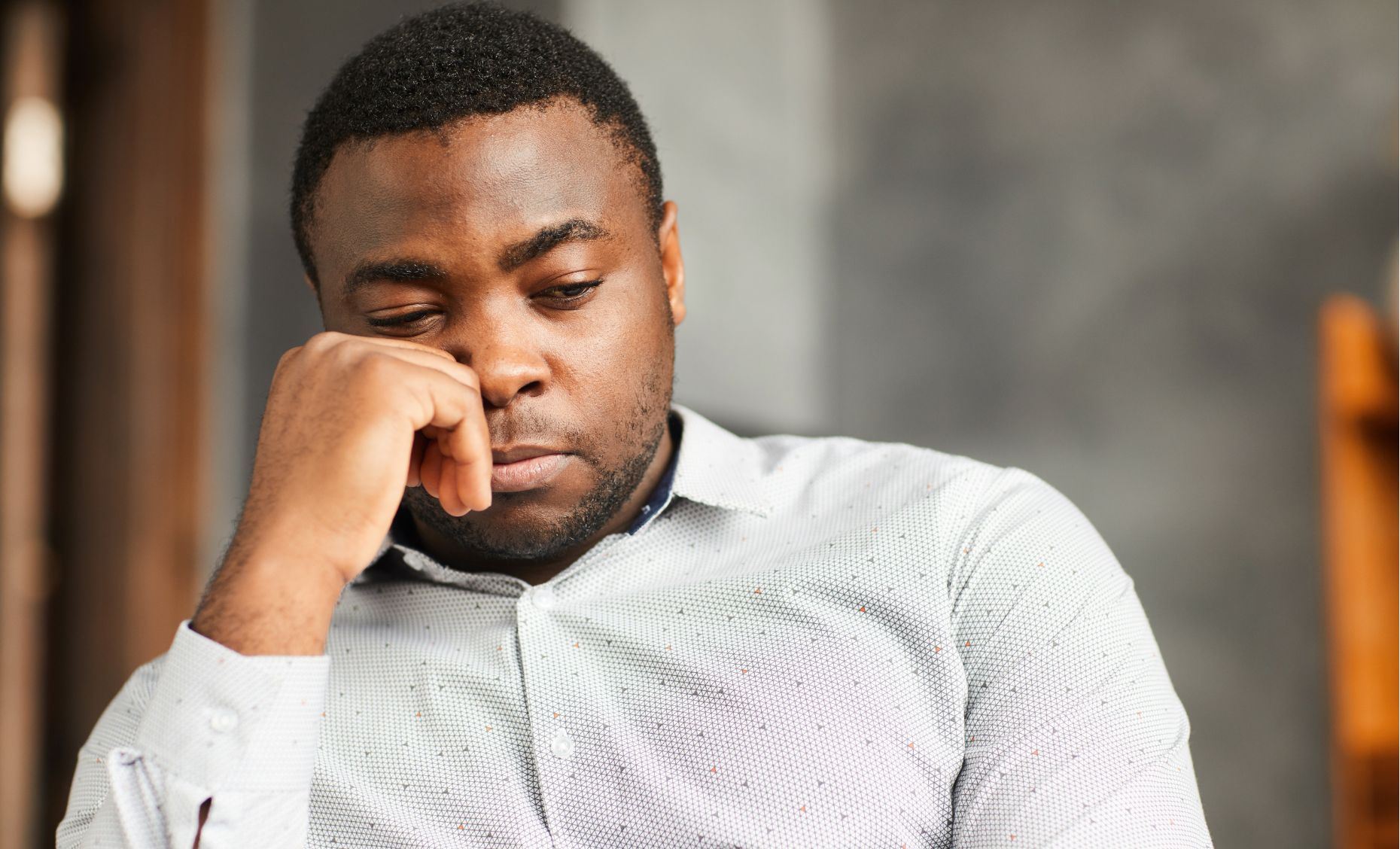 [Speaker Notes: Junior – We Do]
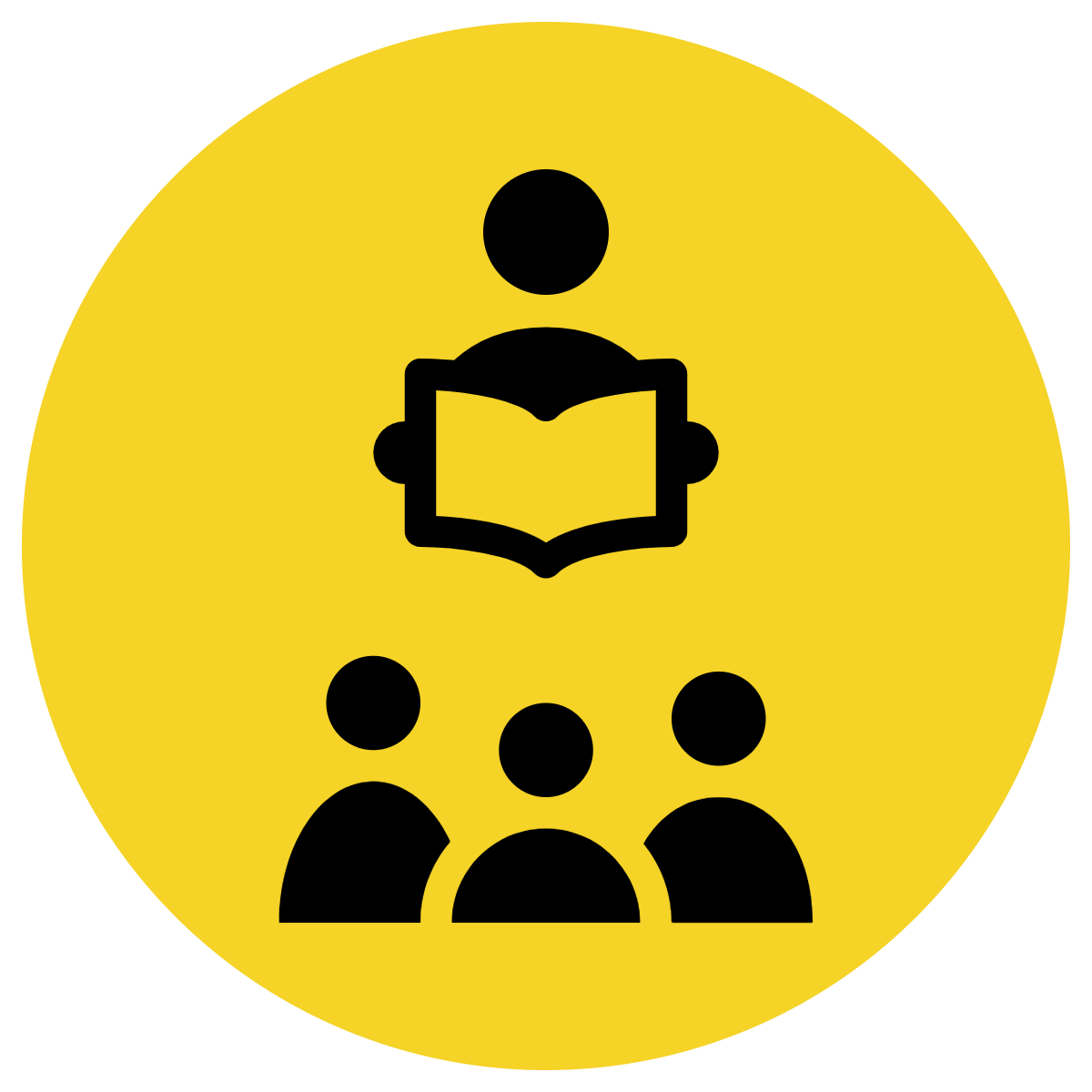 Track with me
Vocabulary
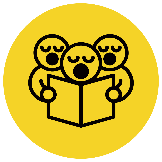 Read with me
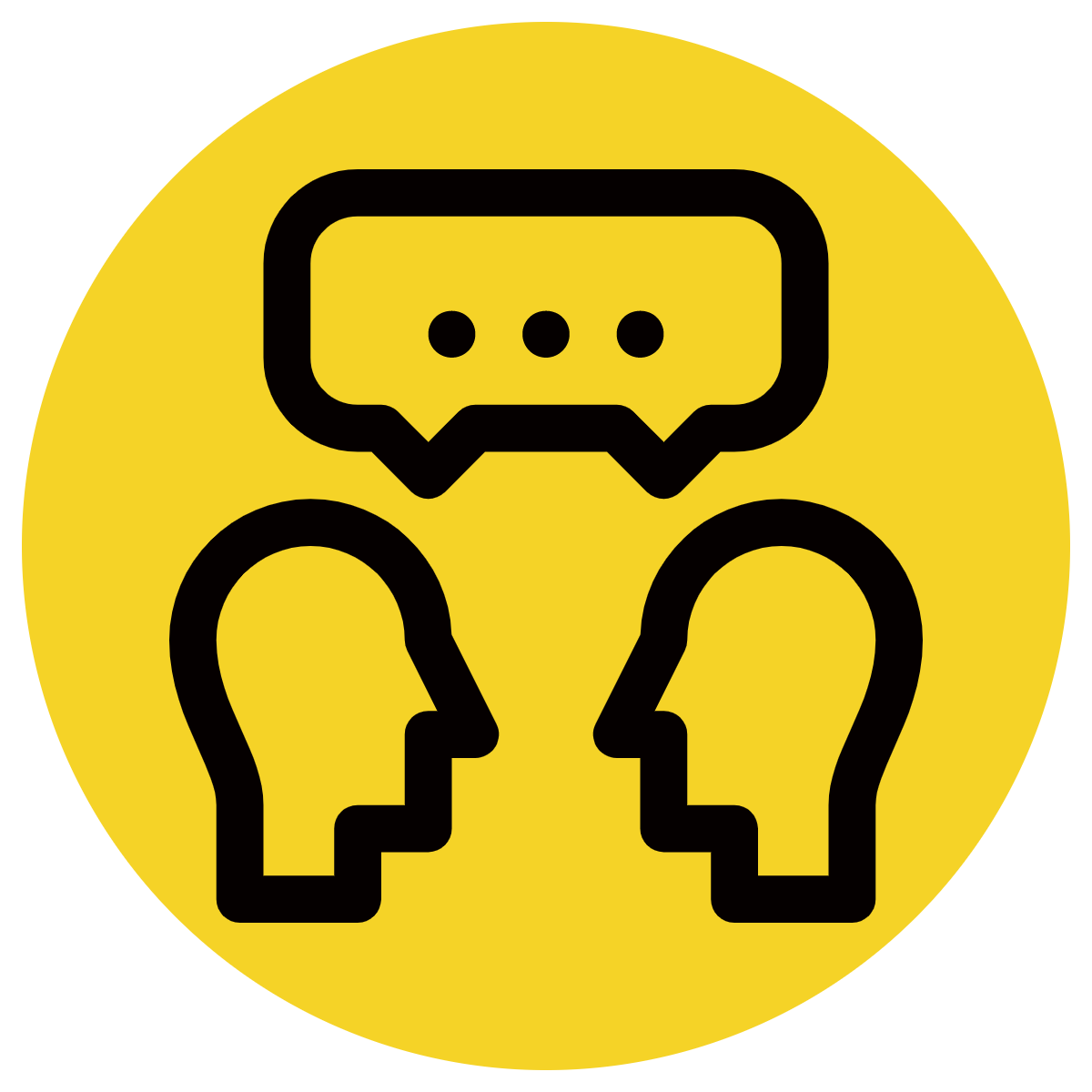 Read to your partner
sentence:
Santa gave a merry chuckle.
[Speaker Notes: *vocab word in red
simple]
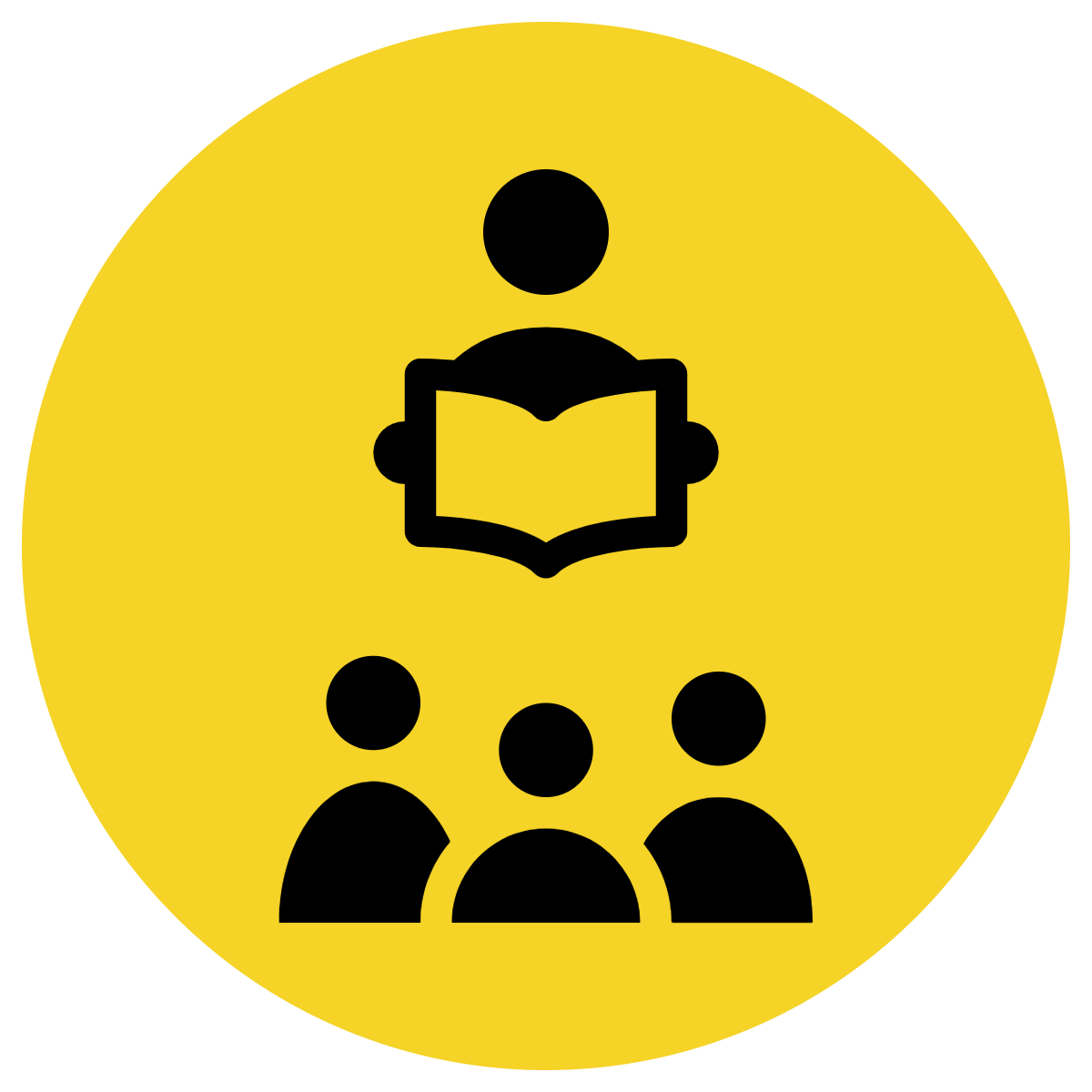 Track with me
Vocabulary
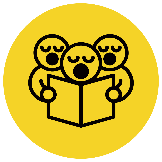 Read with me
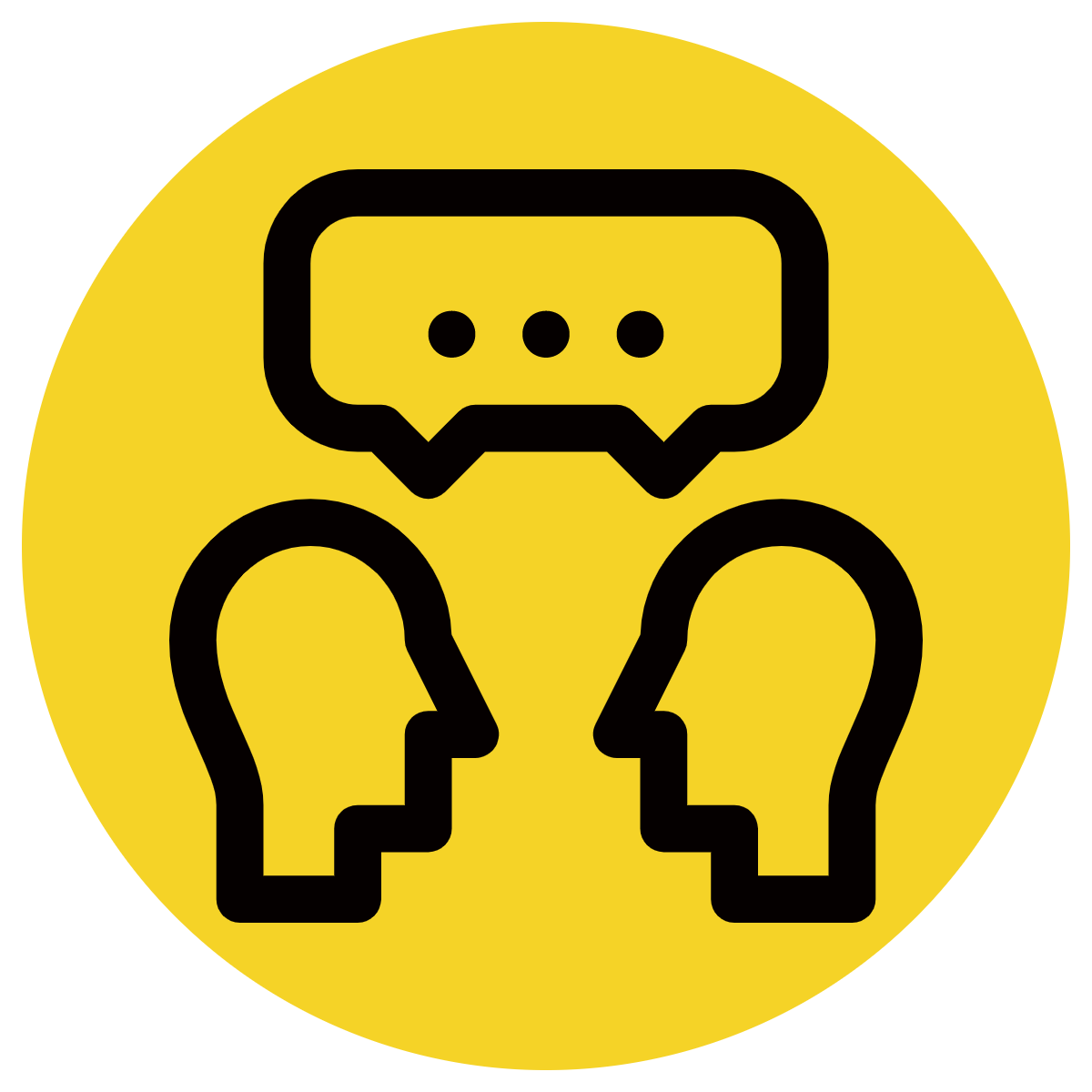 Read to your partner
sentence:
Pam was feeling merry, and she smiled.
[Speaker Notes: *vocab word in red
compound]
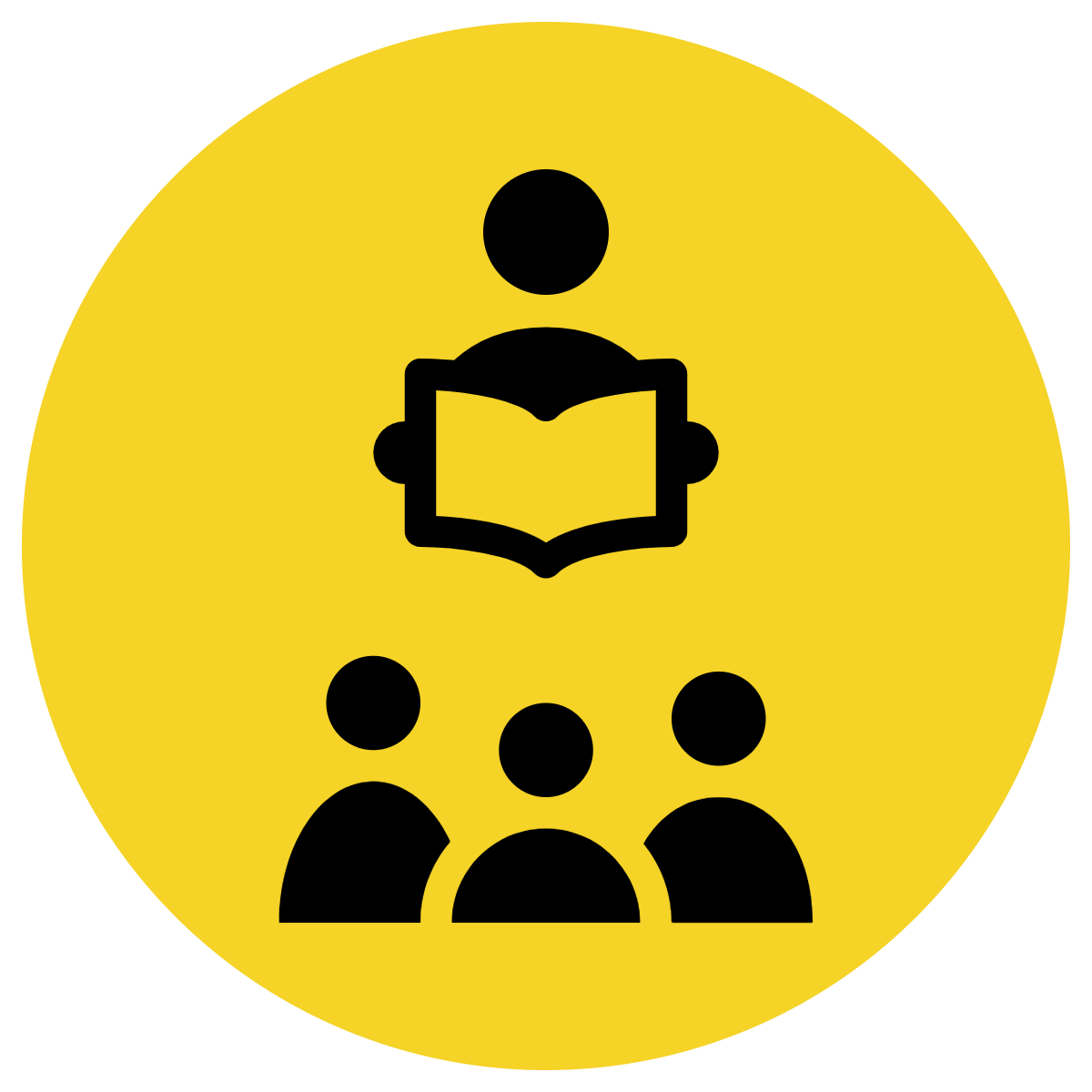 Track with me
Vocabulary
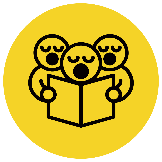 Read with me
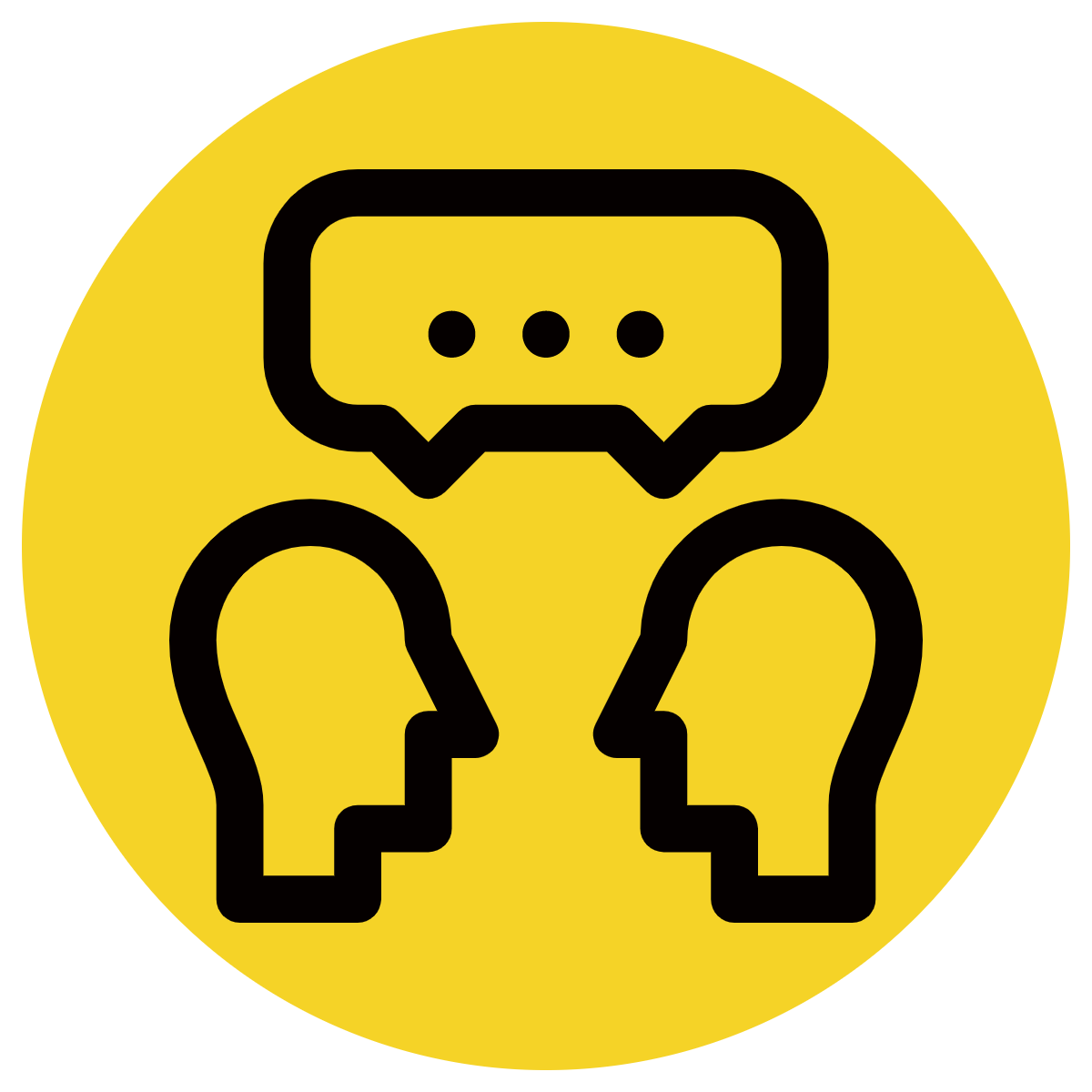 Read to your partner
sentence:
When he felt merry, Ben sang a song.
[Speaker Notes: *vocab word in red
complex]
Why is this picture an example/not an example of merry? How do you know?
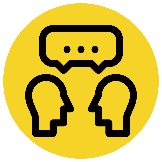 Vocabulary
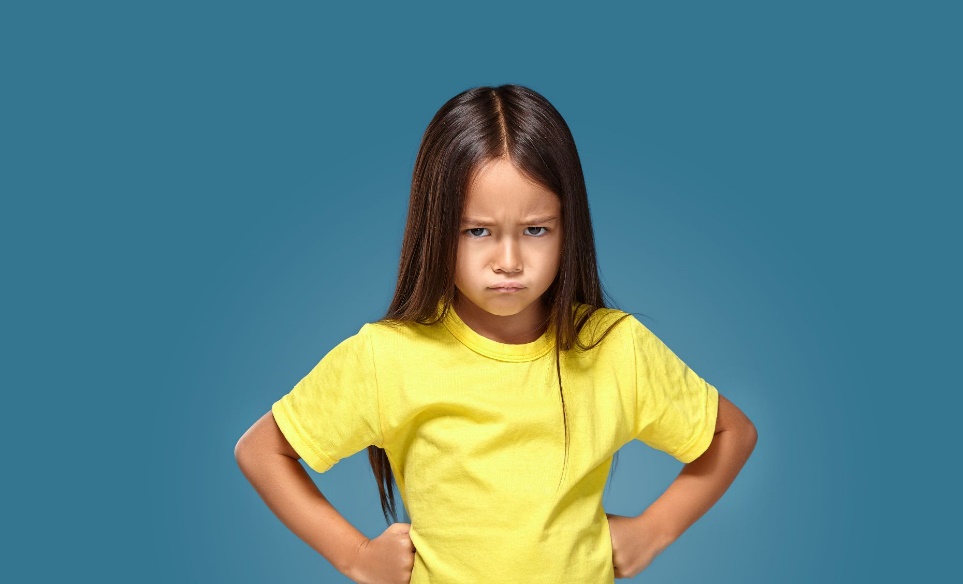 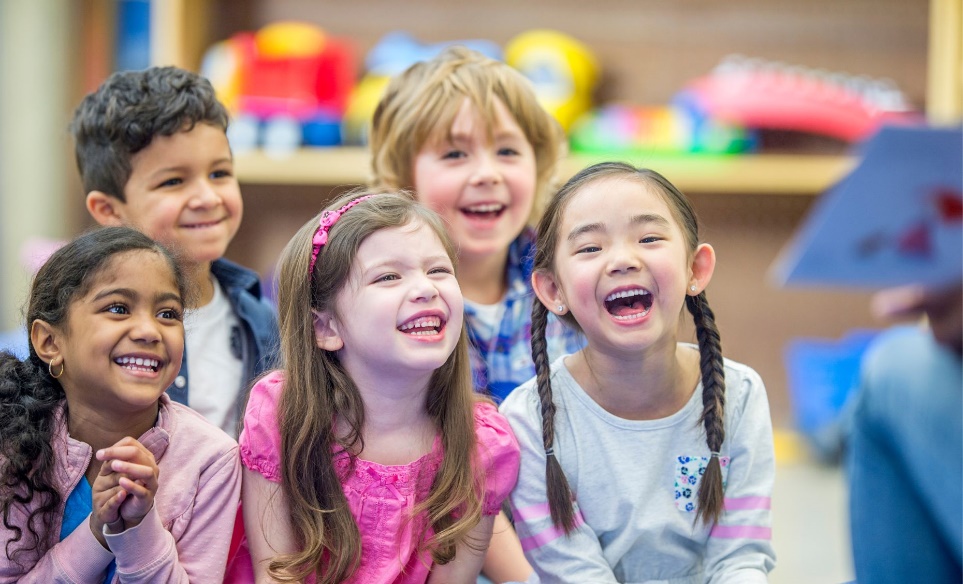 is/is not an example of merry because  	               .
Insert image
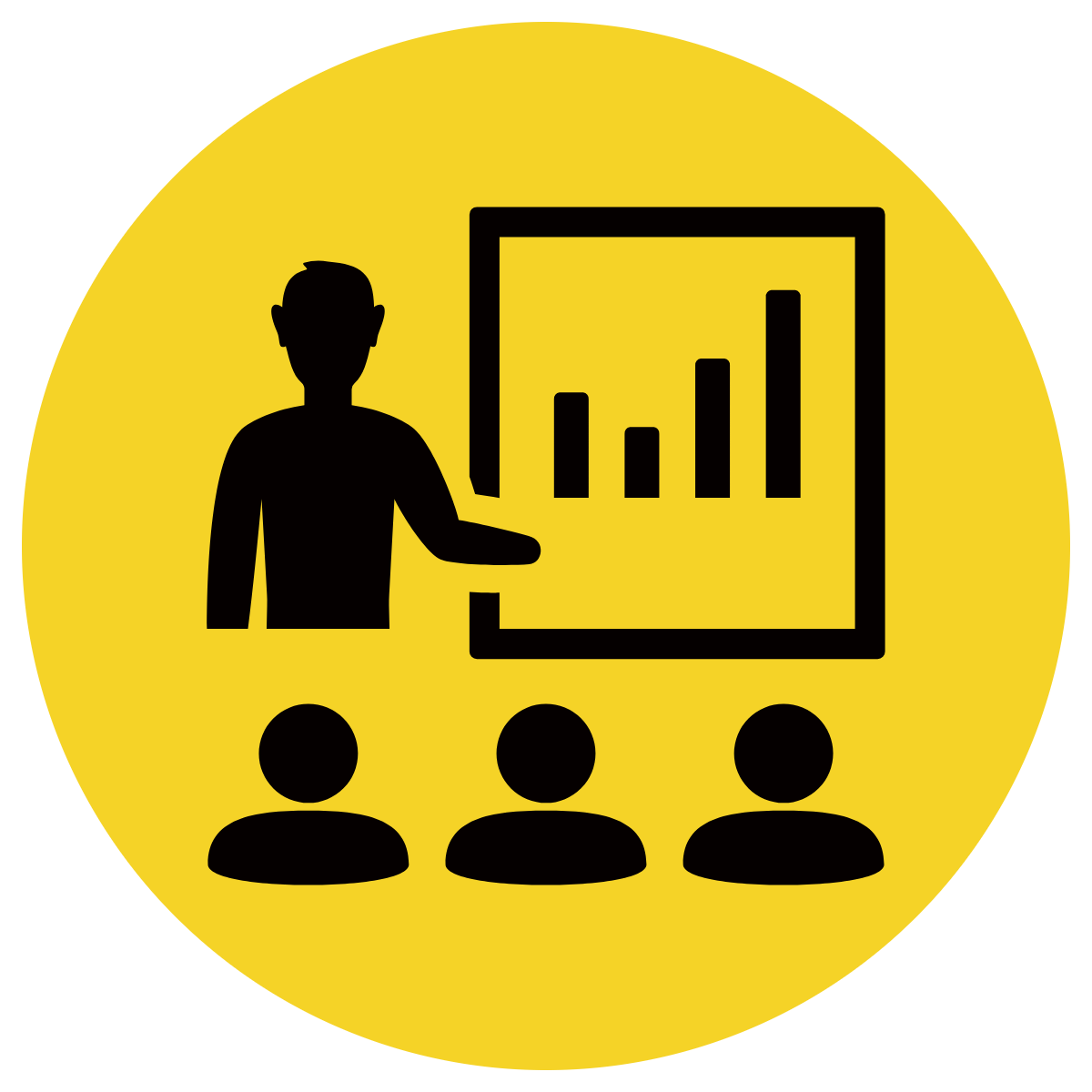 Insert image
B
A
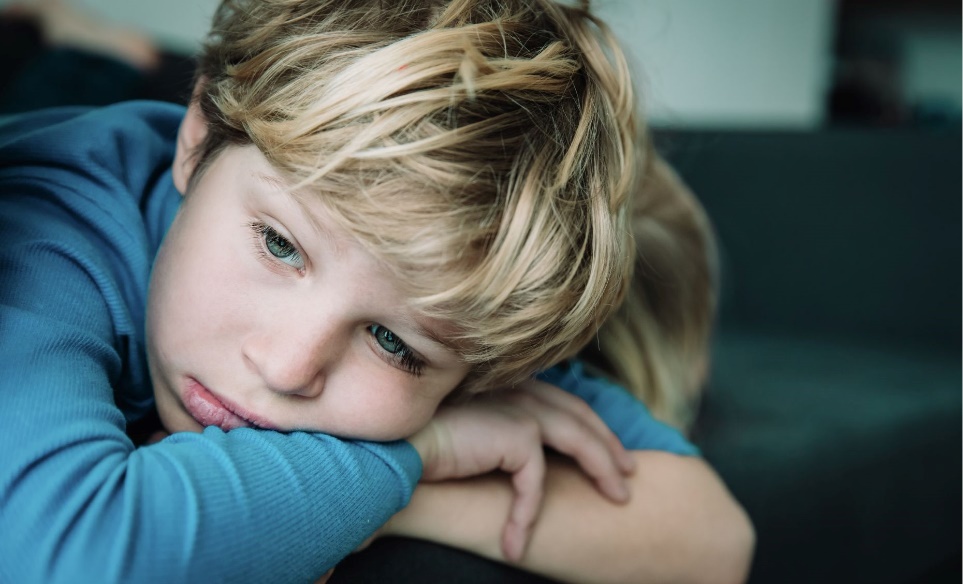 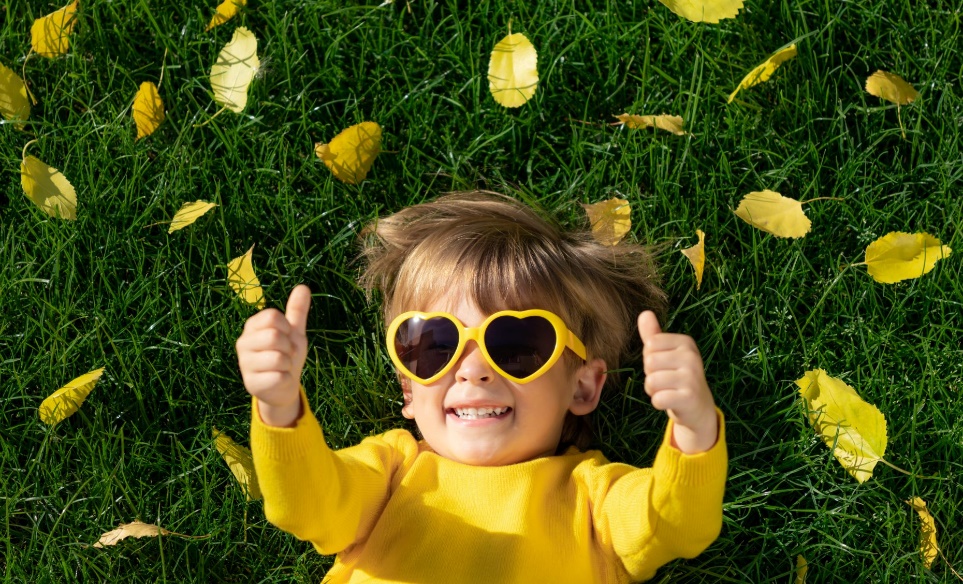 Insert image
Insert image
D
C
[Speaker Notes: Senior You do]
Tell your partner a sentence with the word merry.
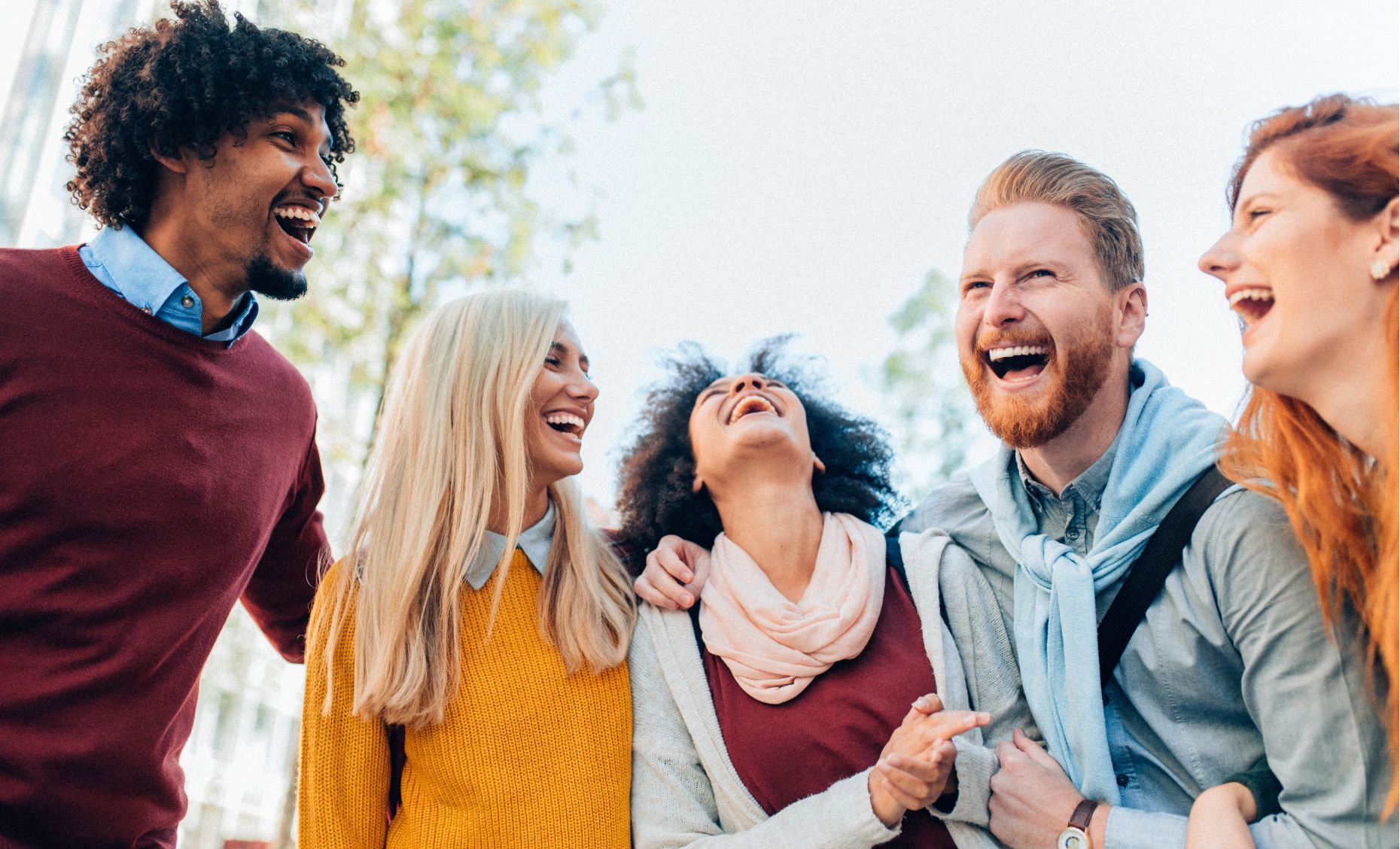 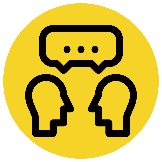 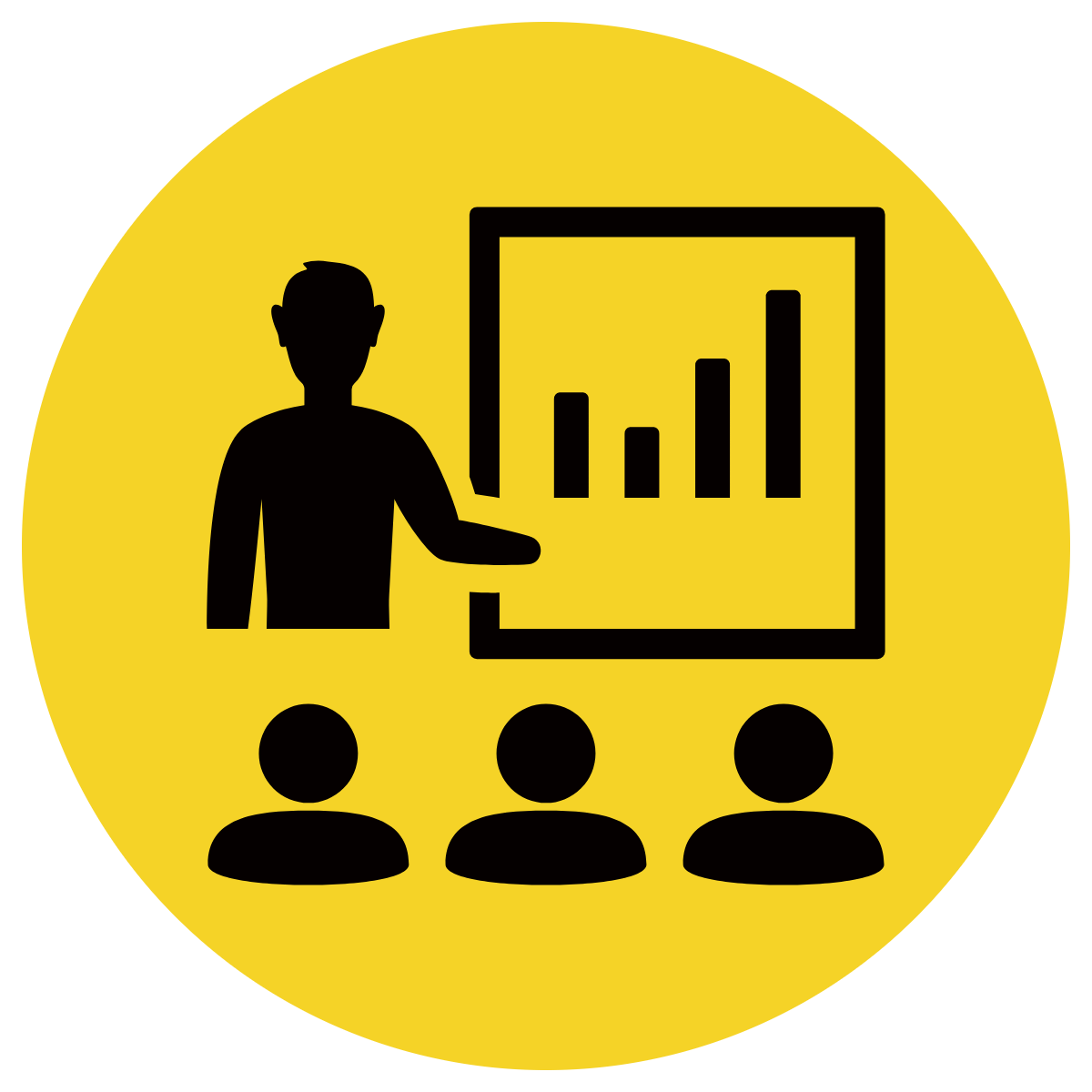 Vocabulary Review
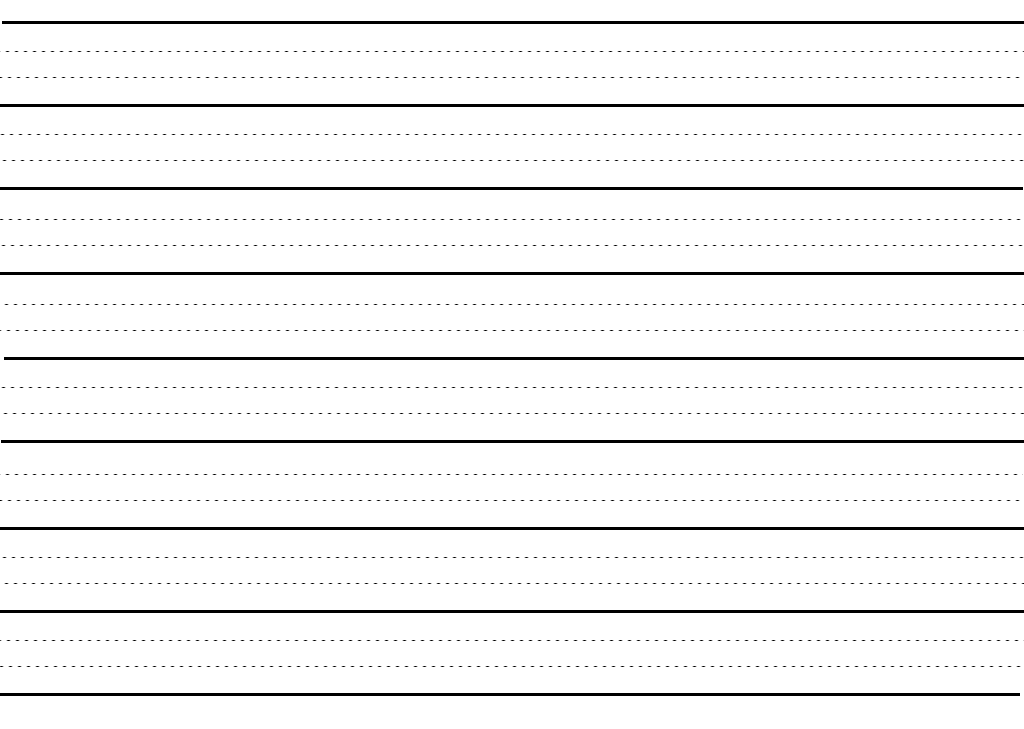 merry
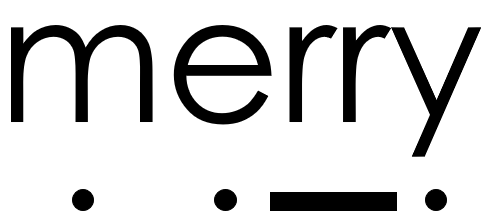 Merry means happy.
[Speaker Notes: Junior Review Slide for Daily Review]
Teacher and students read together.
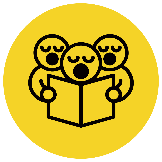 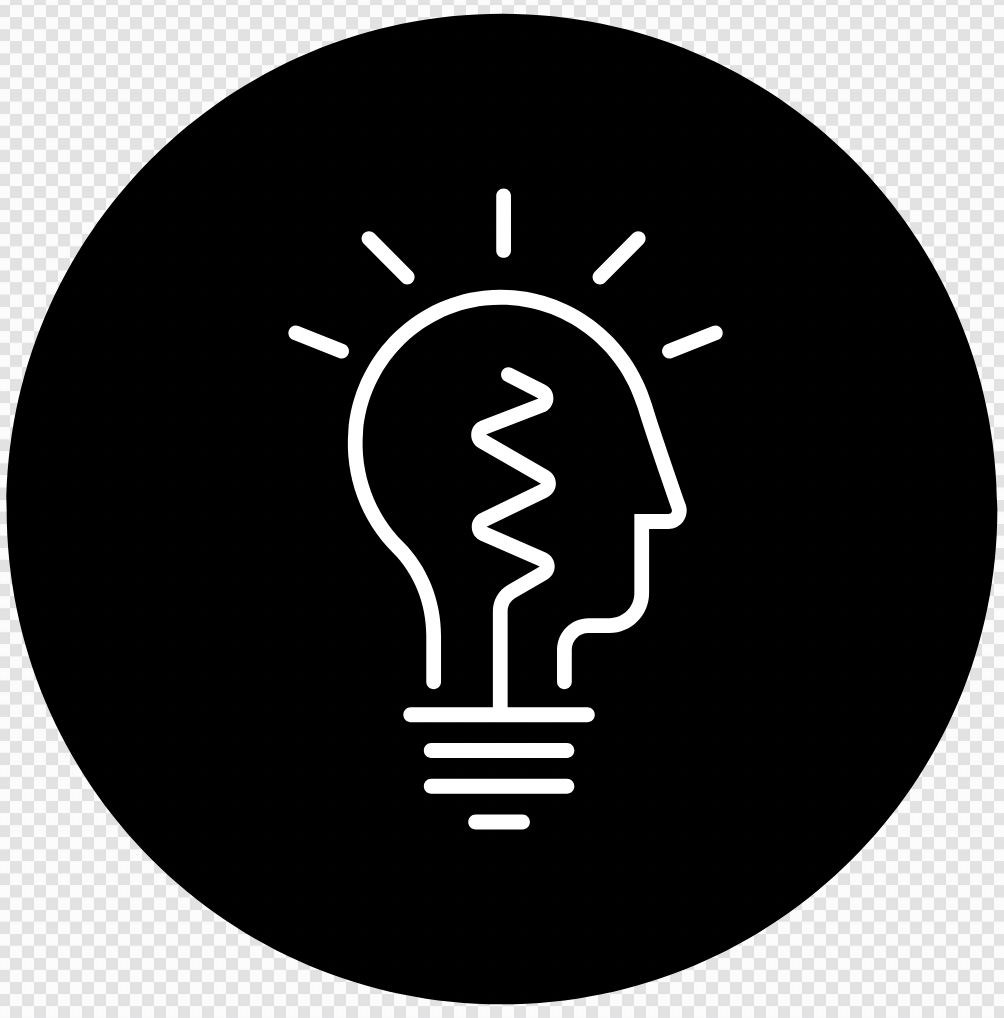 Read Passage
Discuss and Read Question
APK
How could you tell if someone was a king or queen in a picture or story?
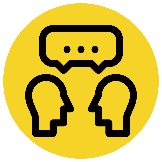 I could tell that someone was a king or queen because
they live in a castle
they are wearing a crown 
they have servants 
they have a lot of treasures
they are sitting on a throne
I could tell that someone was a king or queen because	 .
How kings and queens behave
Kings and queens have a lot of money and power. They have people who work in their houses called servants. When they ask for something, they get it right away. They live in big houses called palaces, sit on decorated chairs called thrones and wear fancy hats called crowns.
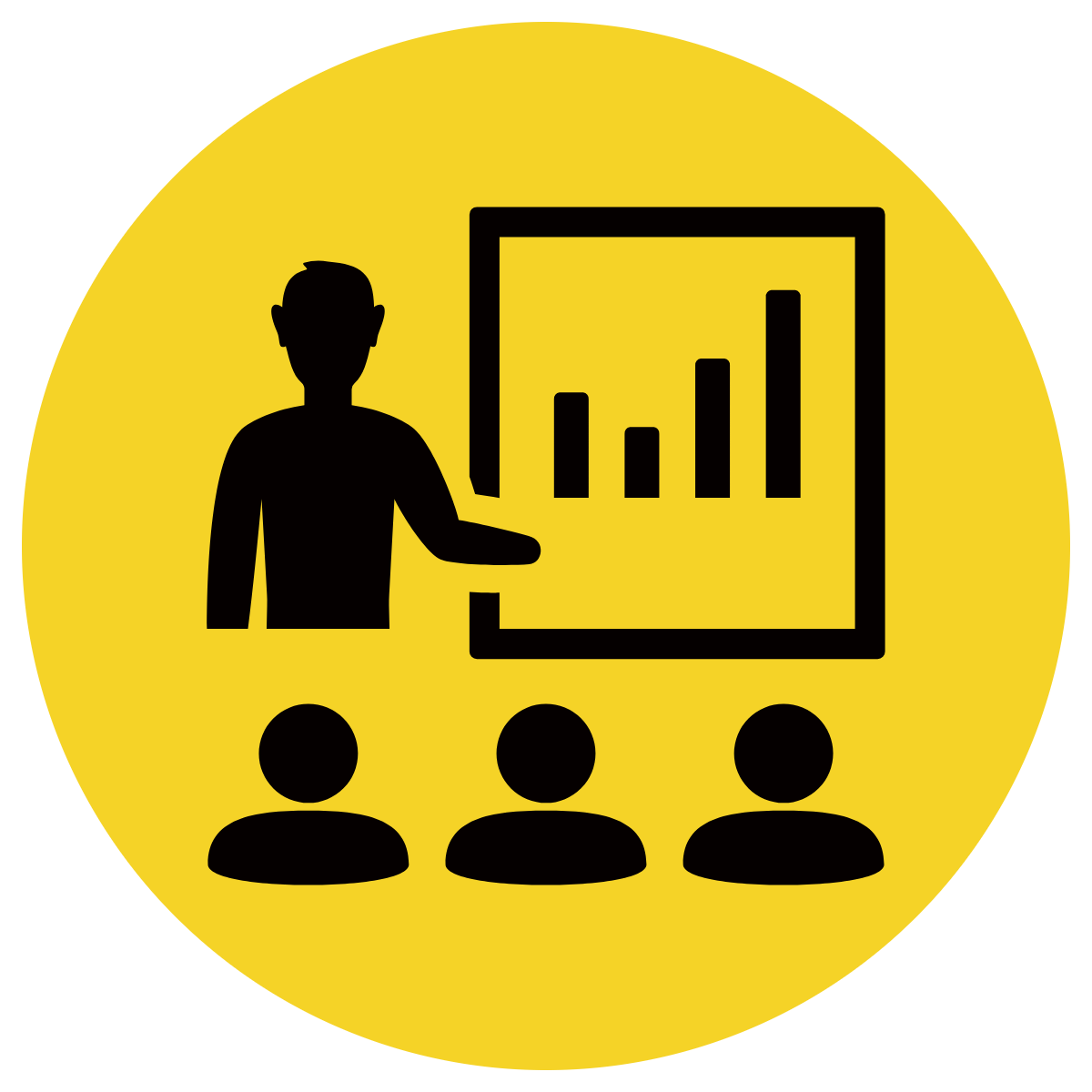 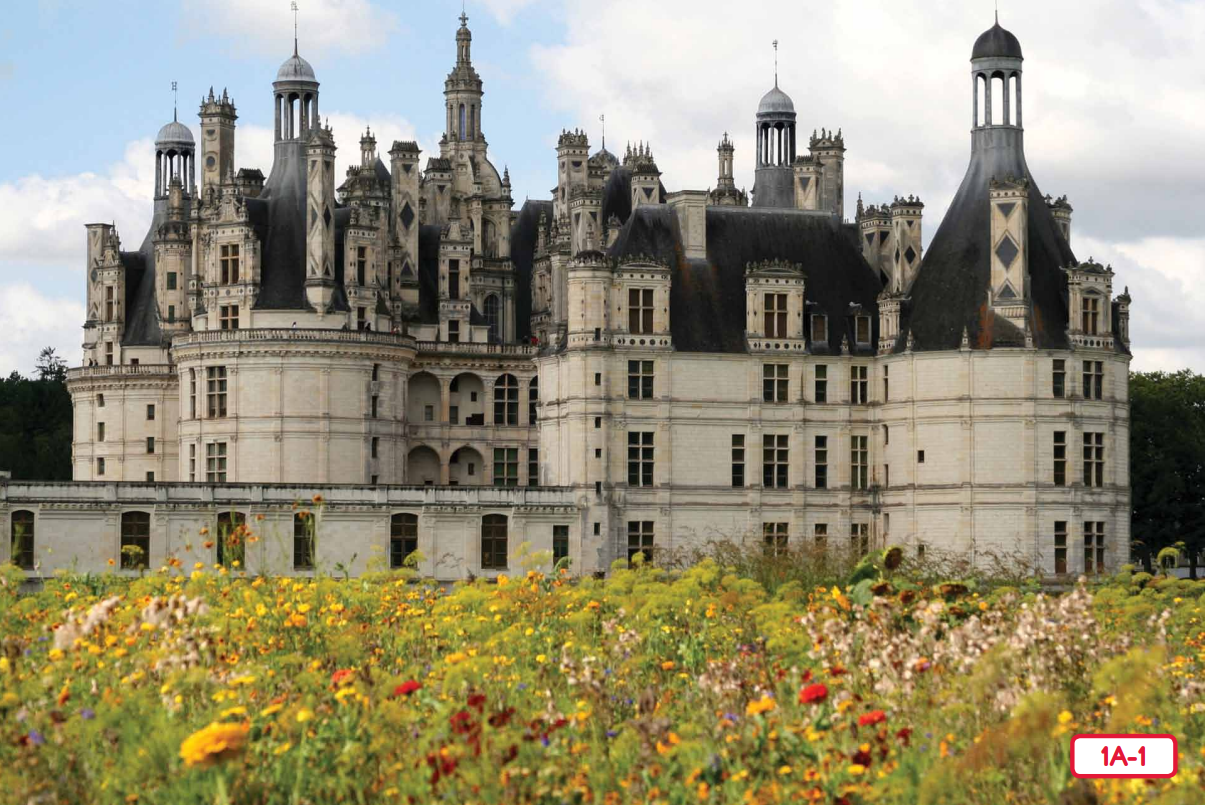 Teacher and students read together.
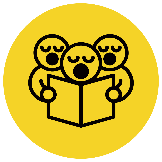 TODAY’S LEARNING OBJECTIVE
I can recite Old King Cole.
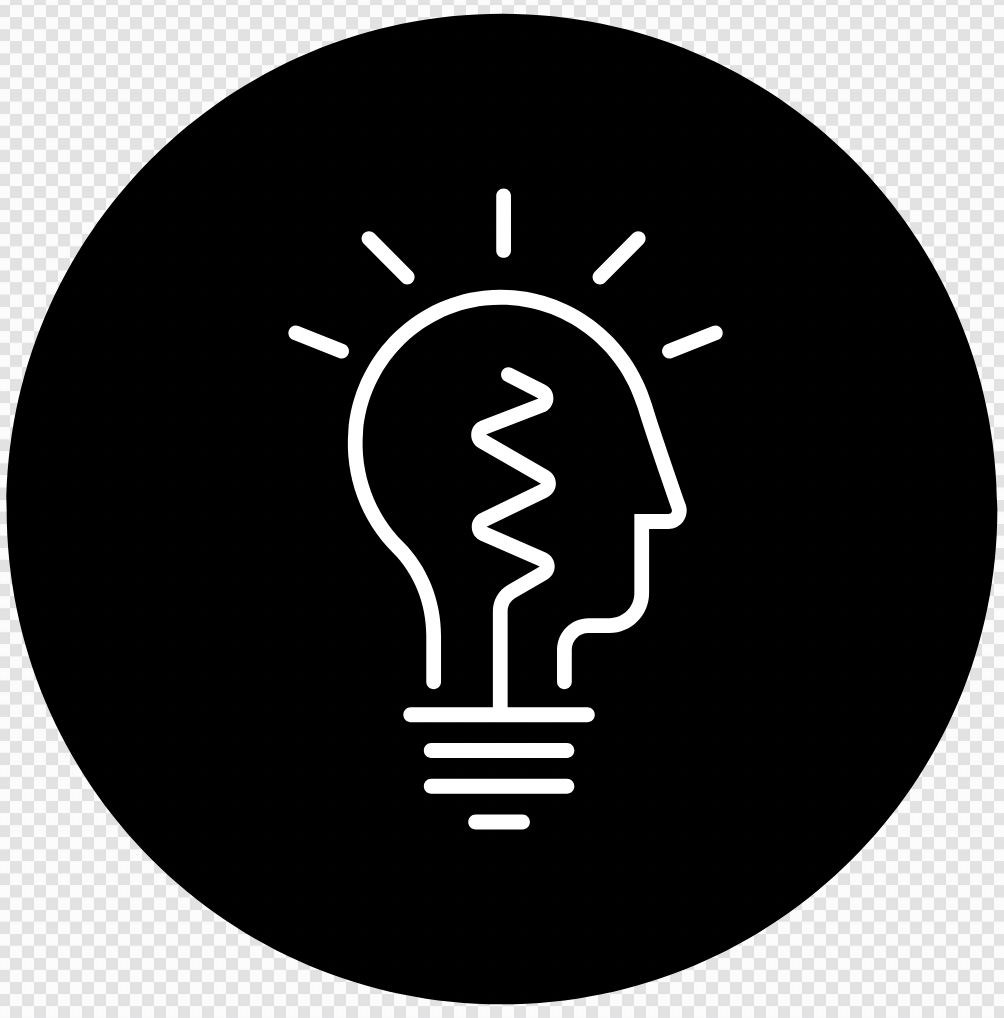 Teacher and students read together.
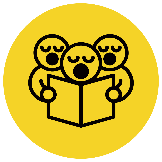 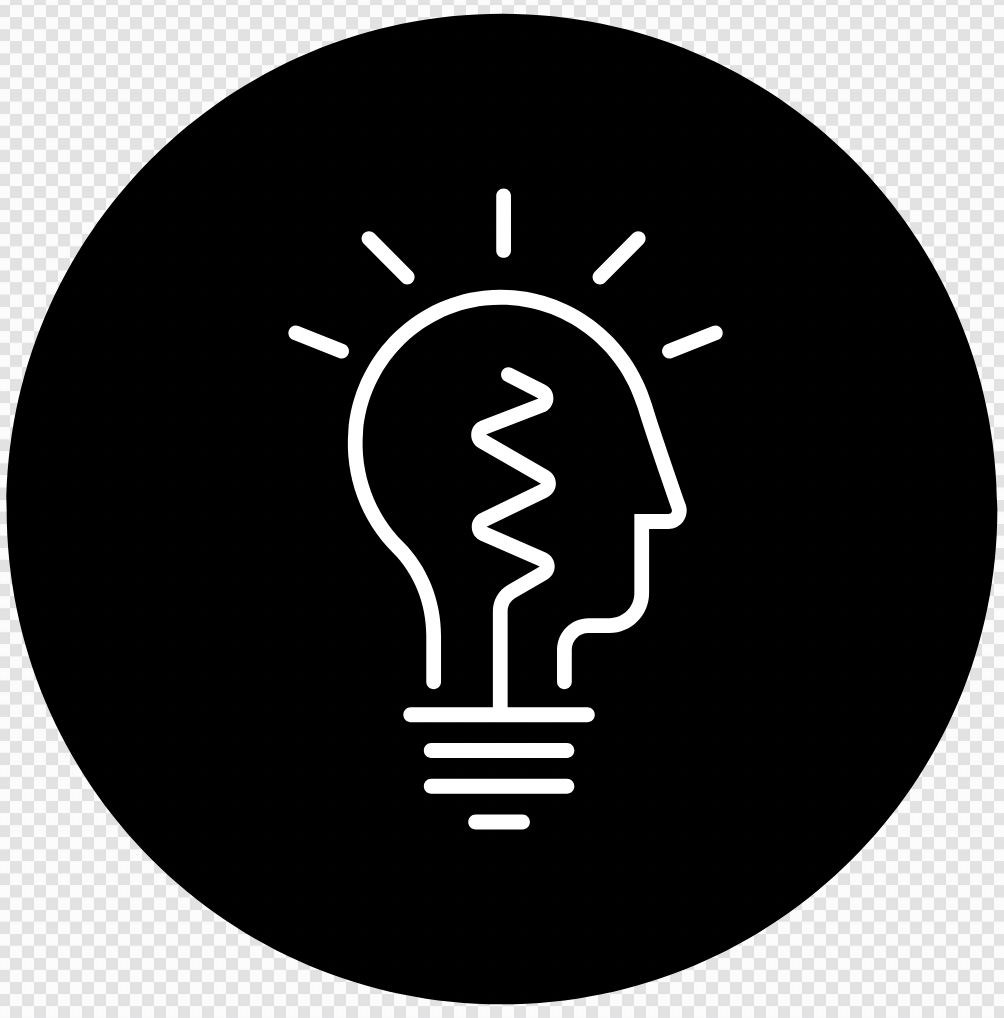 Read Vocabulary
Read Passage
Discuss and Read Question
Body
Was King Cole a happy king or a sad king? How do you know?
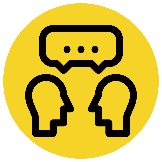 Old King Cole
Old King Cole was a merry old soul, 
And a merry old soul was he;
He called for his pipe, and he called for his bowl, 
And he called for his fiddlers three. 

Every fiddler had a very fine fiddle, 
And a very fine fiddle had he. 
Oh, there’s none so rare as can compare 
With King Cole and his fiddlers three.
King Cole was a  	 king because     	 .
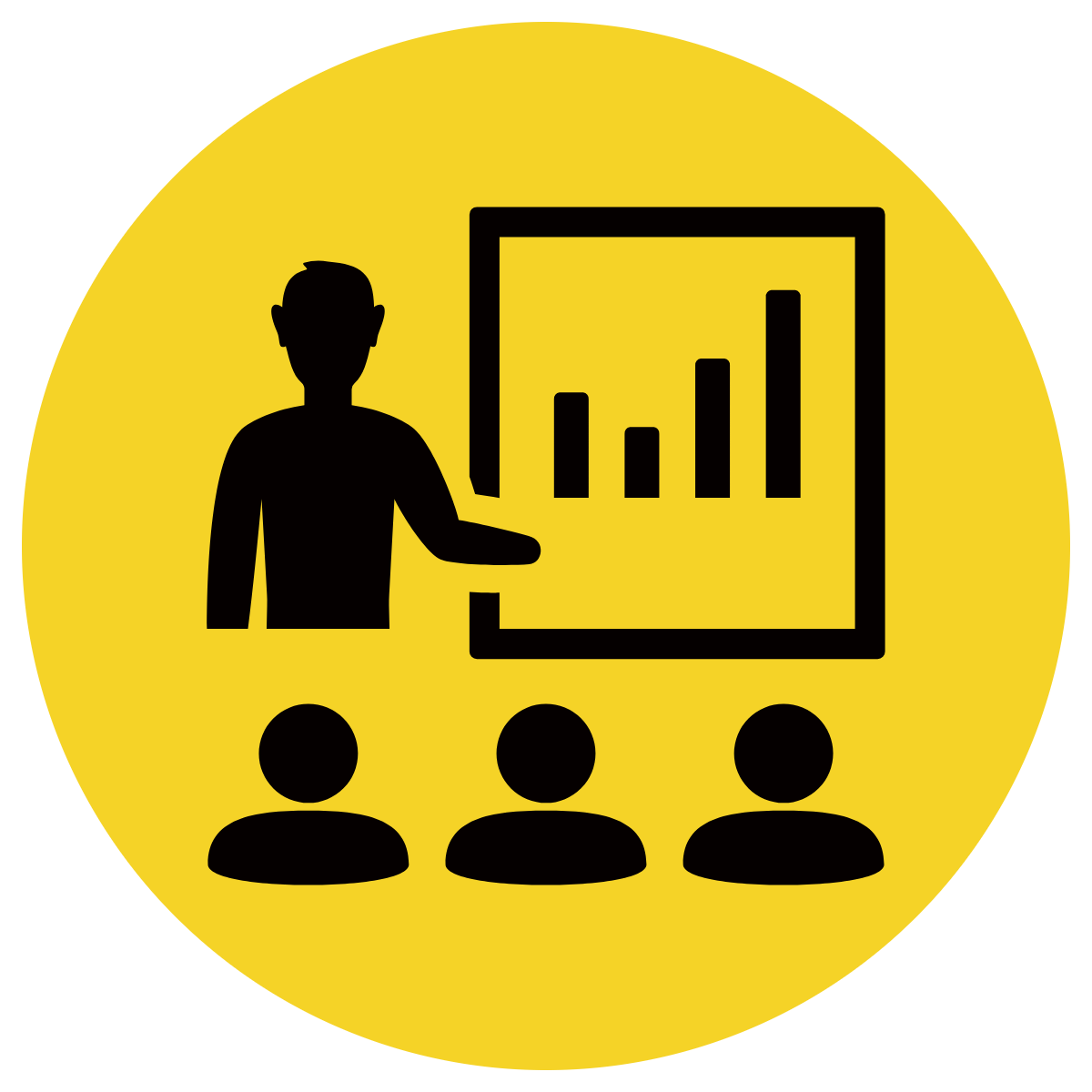 King Cole was a happy king because merry means happy.
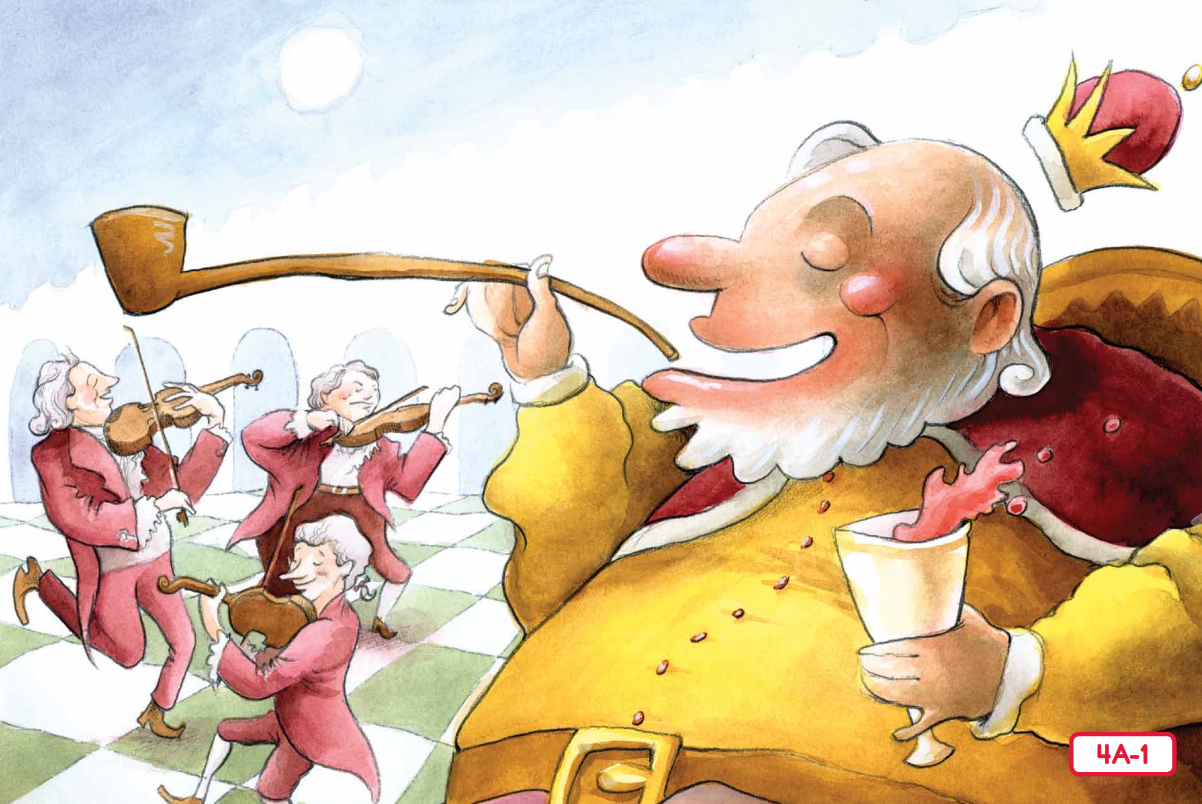 Vocabulary 
bowl (noun) a large cup or goblet used for drinking
fiddlers (noun) people who play stringed musical instruments like the violin
merry (adjective) happy
soul (noun) person
[Speaker Notes: Read with students.]
Teacher and students read together.
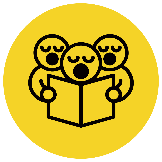 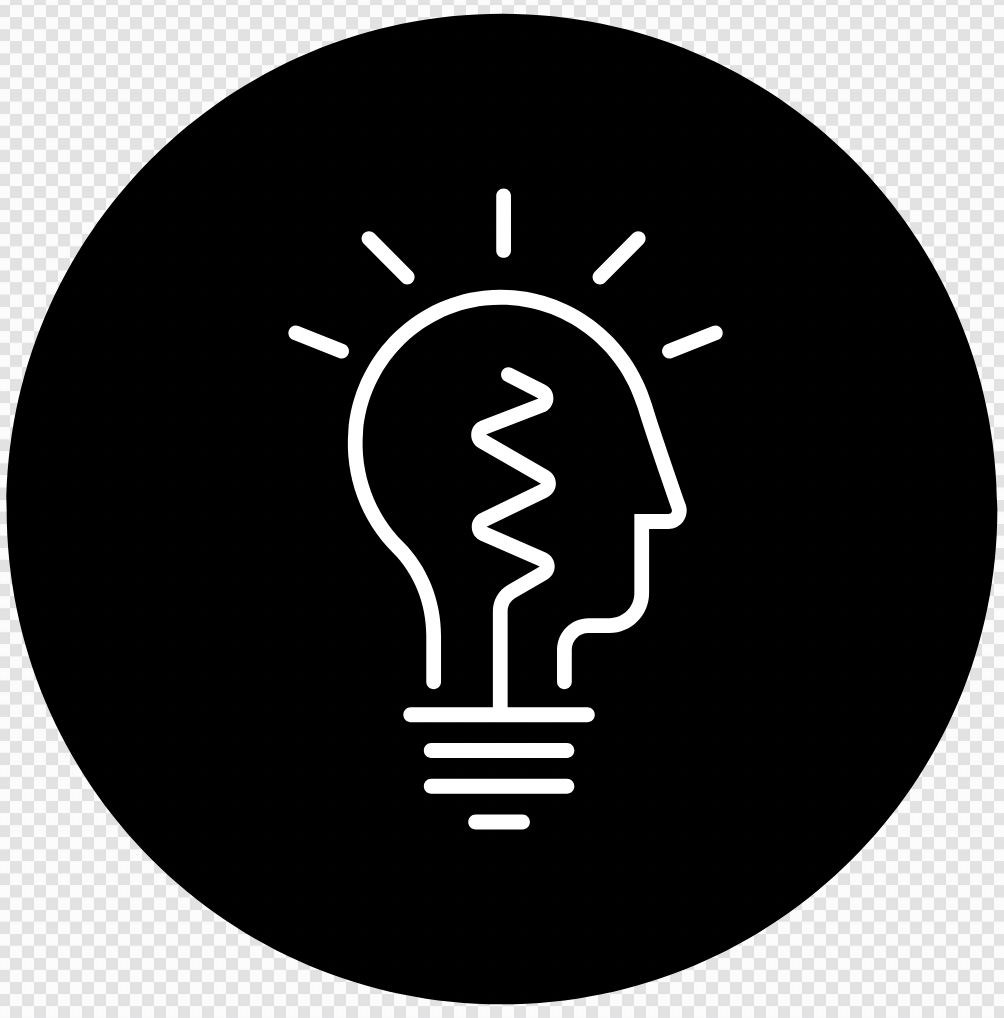 Read Vocabulary
Read Passage
Discuss and Read Question
Body
What does bowl mean in this rhyme?
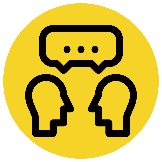 Old King Cole
Old King Cole was a merry old soul, 
And a merry old soul was he;
He called for his pipe, and he called for his bowl, 
And he called for his fiddlers three.
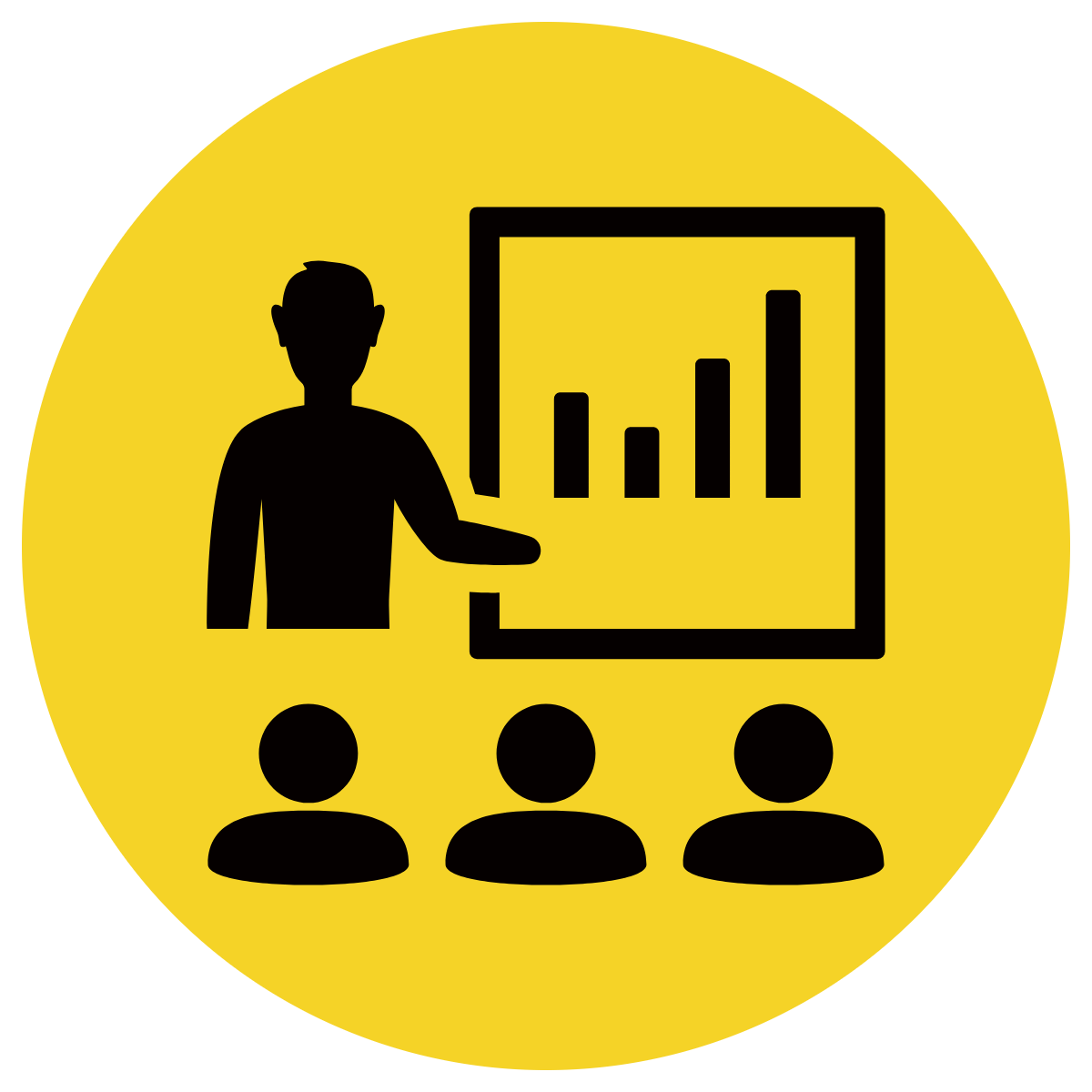 Bowl means 	.
Bowl means a large cup.
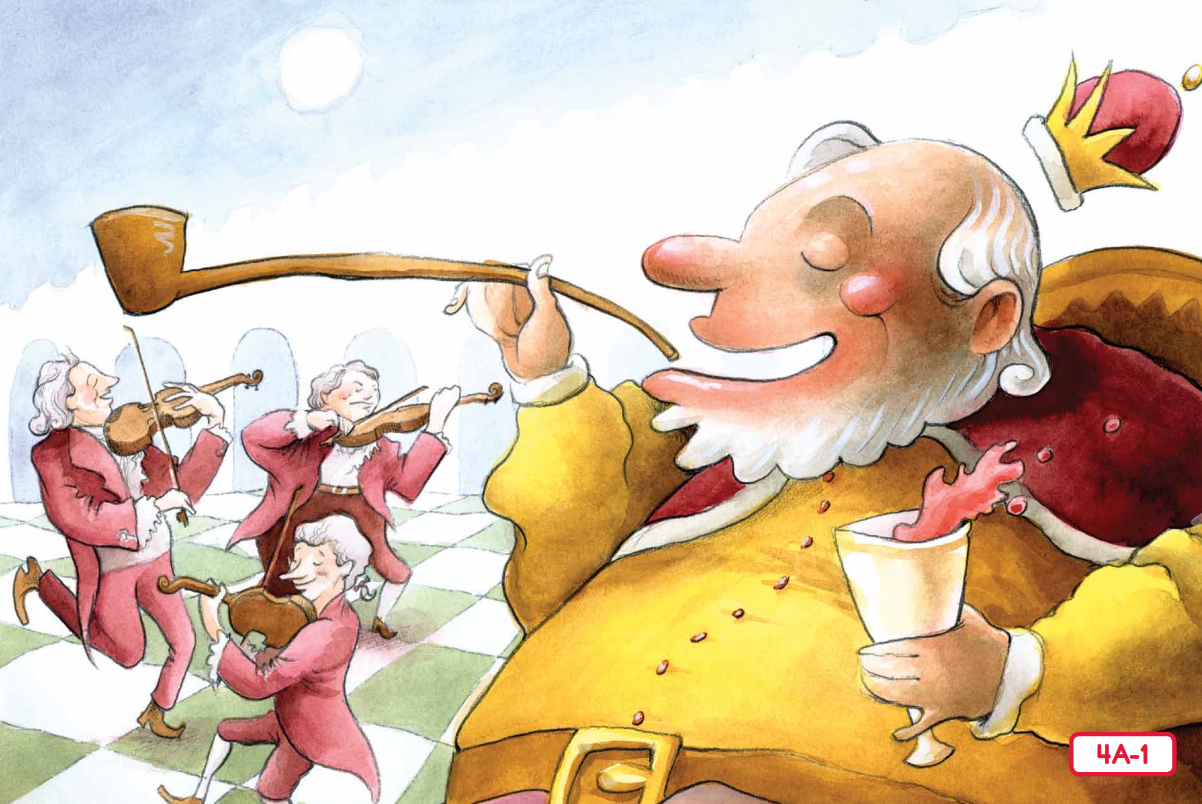 Vocabulary 
bowl (noun) a large cup or goblet used for drinking
fiddlers (noun) people who play stringed musical instruments like the violin
merry (adjective) happy
soul (noun) person
[Speaker Notes: Read with students.]
Teacher and students read together.
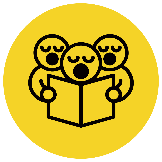 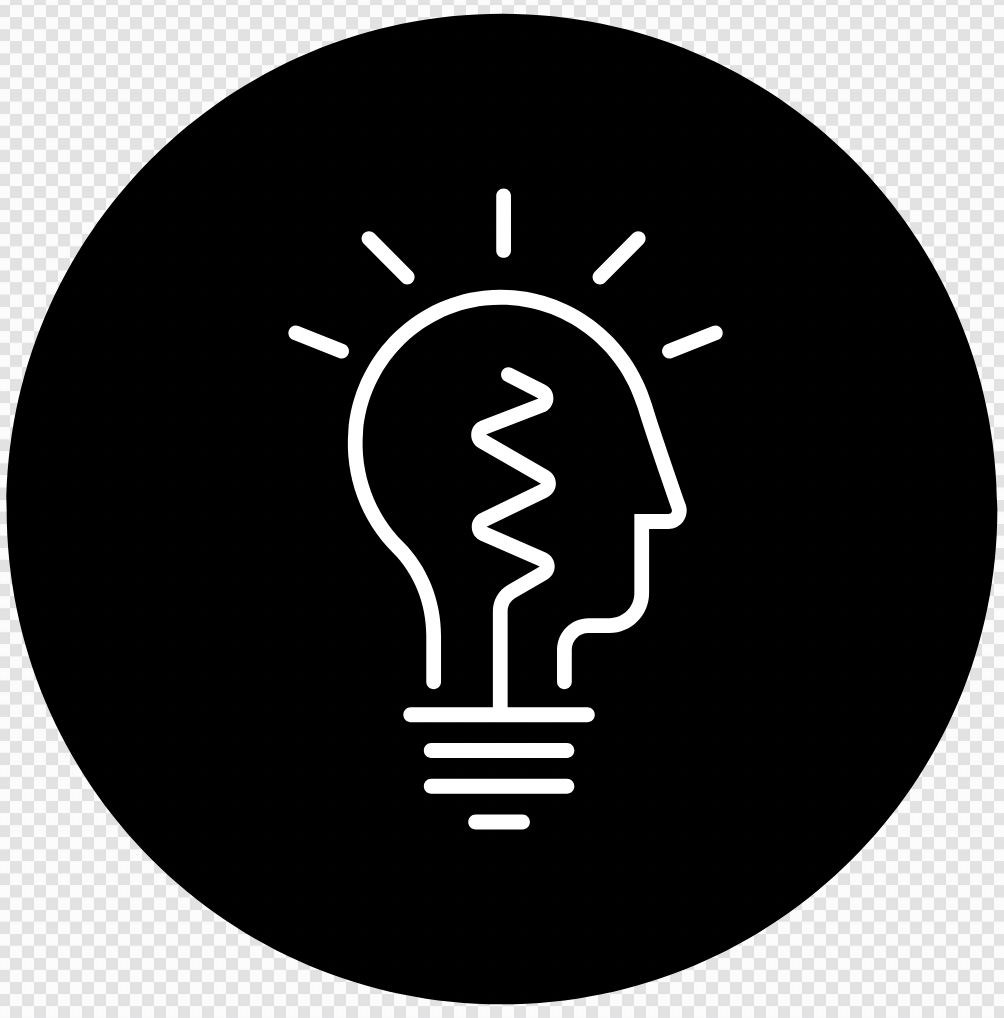 Read Vocabulary
Read Passage
Discuss and Read Question
Body
How do you think the fiddlers felt playing for the king?
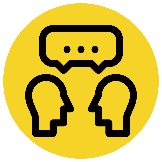 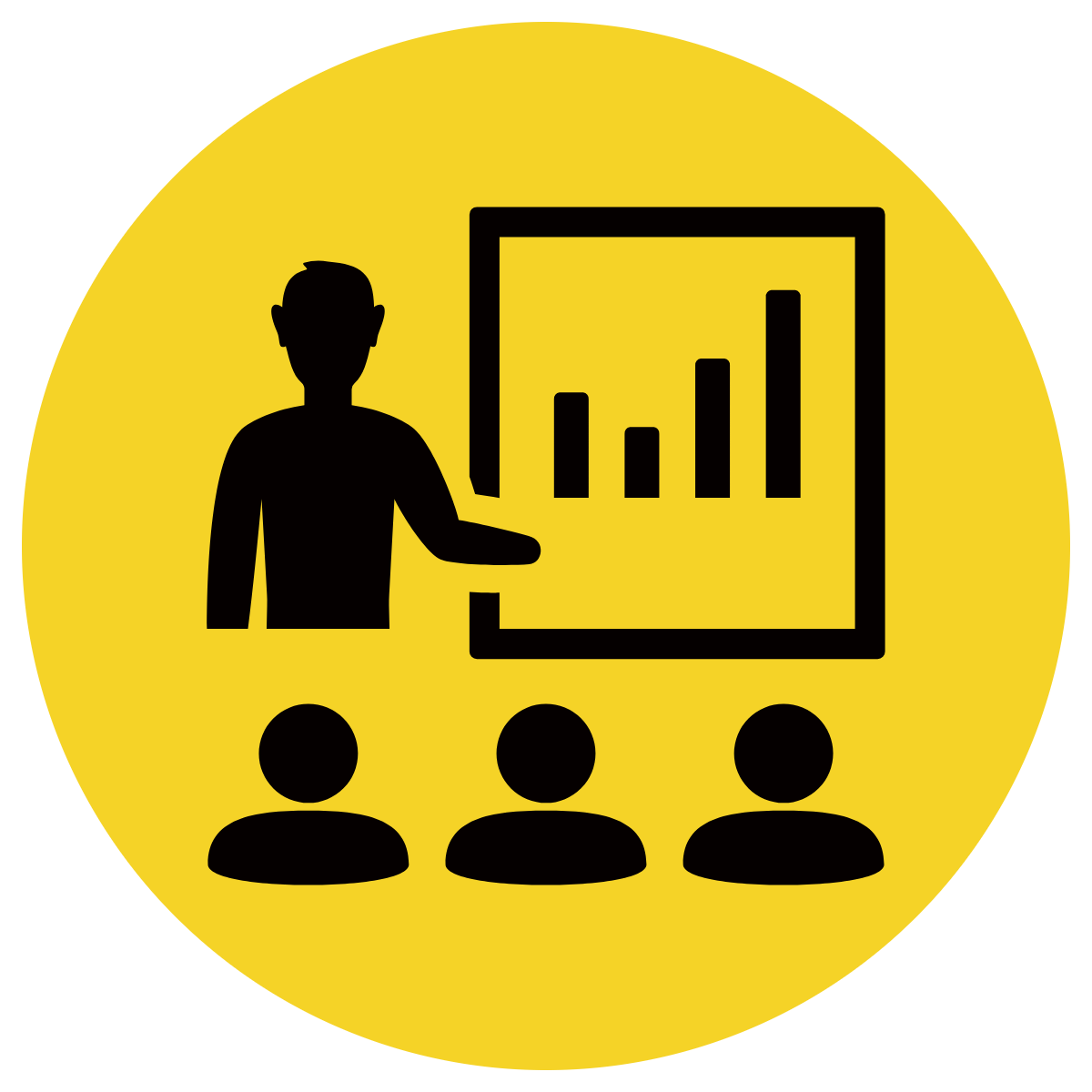 The fiddlers might have felt    	 .
The fiddlers might have felt
lucky
grateful 
excited
happy
Every fiddler had a very fine fiddle, 
And a very fine fiddle had he. 
Oh, there’s none so rare as can compare 
With King Cole and his fiddlers three.
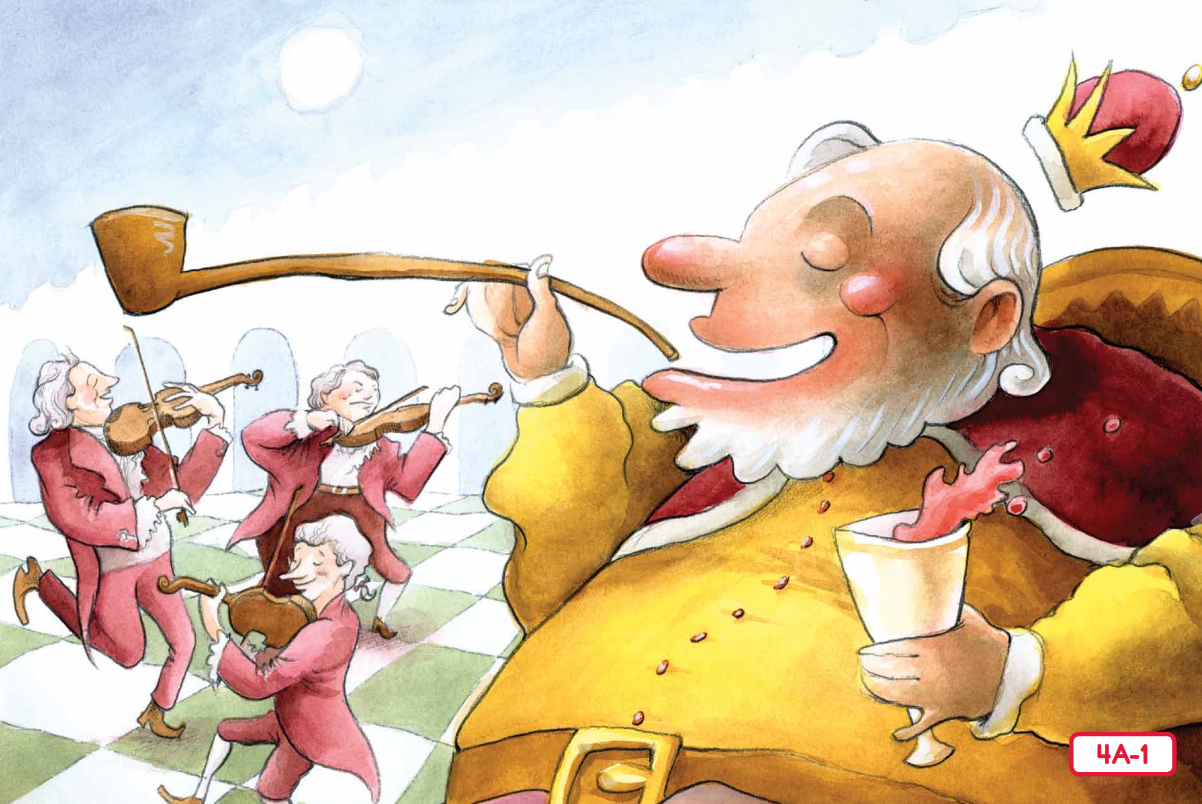 Vocabulary 
bowl (noun) a large cup or goblet used for drinking
fiddlers (noun) people who play stringed musical instruments like the violin
merry (adjective) happy
soul (noun) person
[Speaker Notes: Read with students.]
Reading Fluency Passage
Old King Cole
Old King Cole was a merry old soul, 
And a merry old soul was he;
He called for his pipe, and he called for his bowl, 
And he called for his fiddlers three. 

Every fiddler had a very fine fiddle, 
And a very fine fiddle had he. 
Oh, there’s none so rare as can compare 
With King Cole and his fiddlers three.
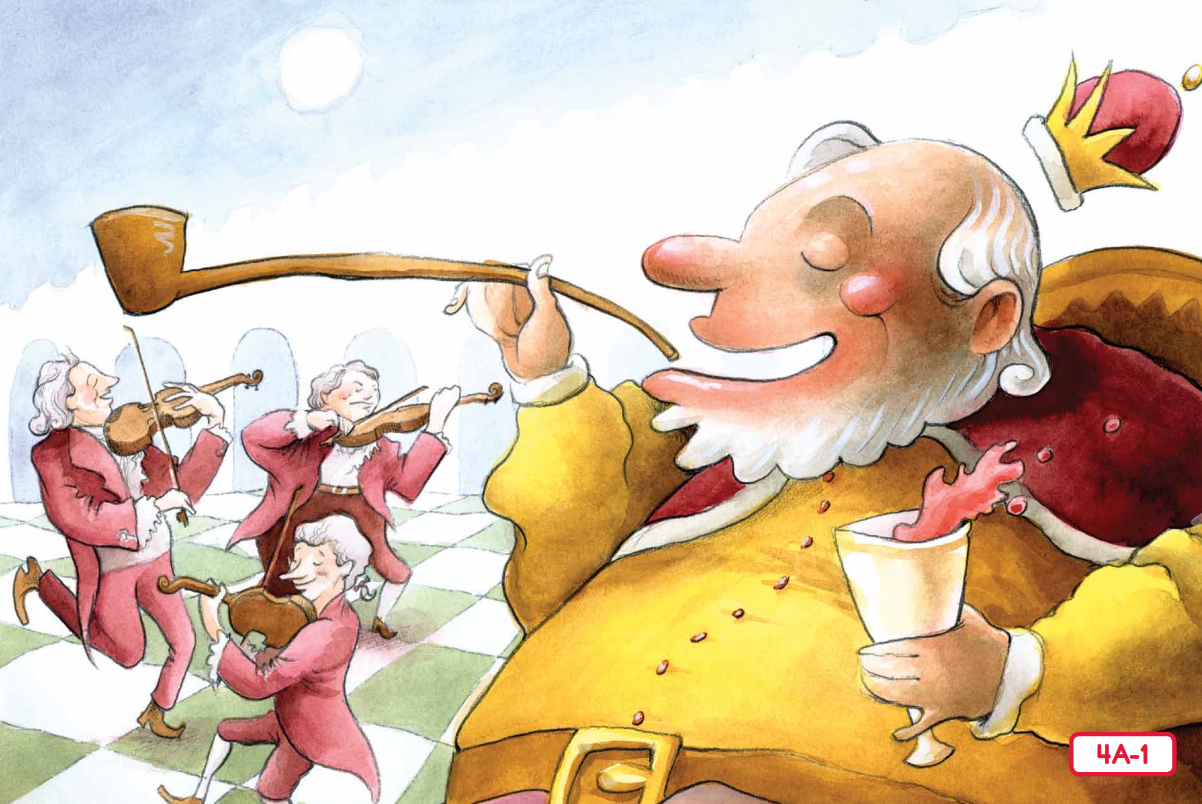 [Speaker Notes: Reading Fluency Passage for Daily Review]
Pair share and discuss
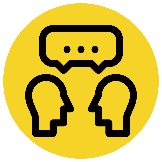 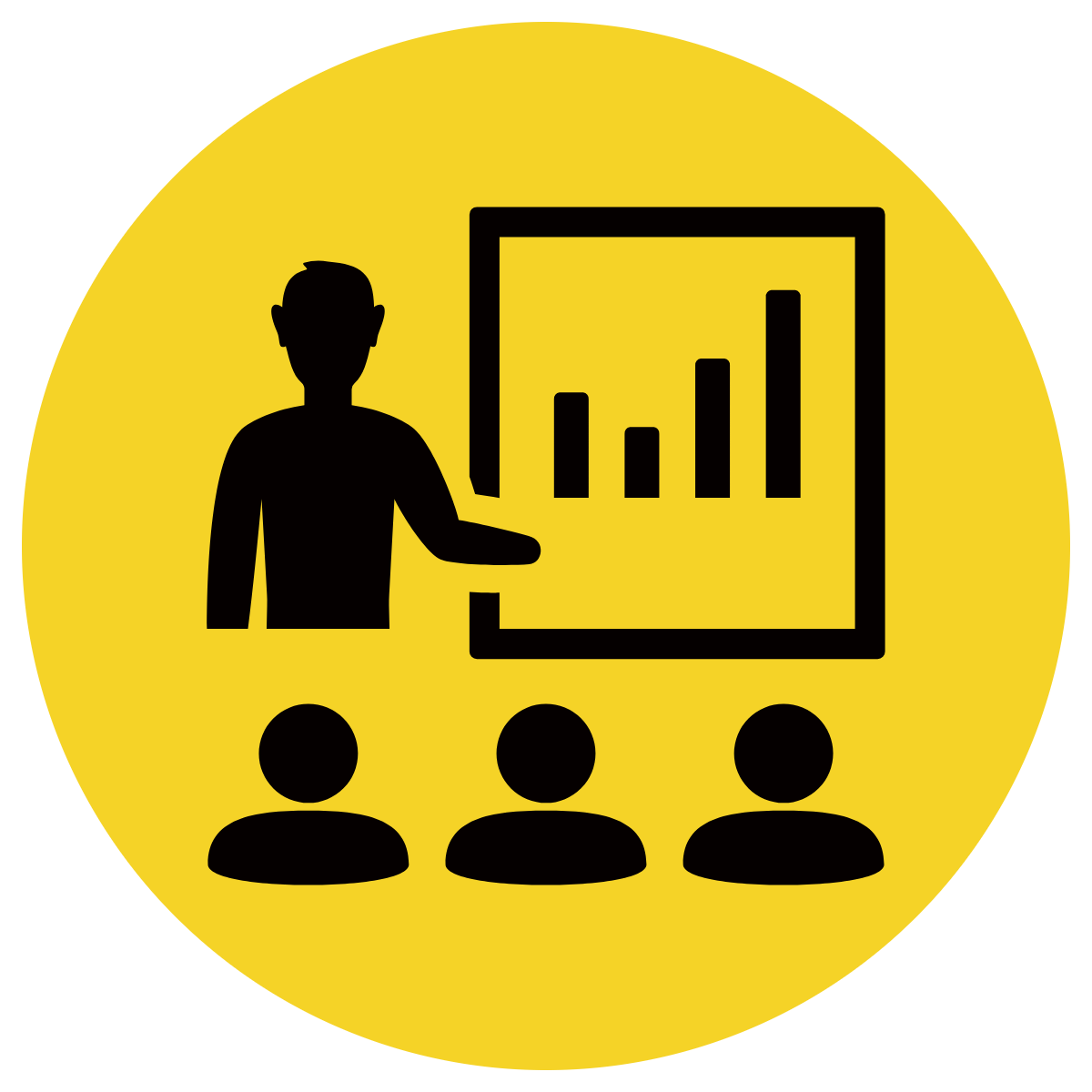 Lesson Closure
Ask question
Discuss answers
Our Big Question:
What are they words for the nursery rhyme Old King Cole?
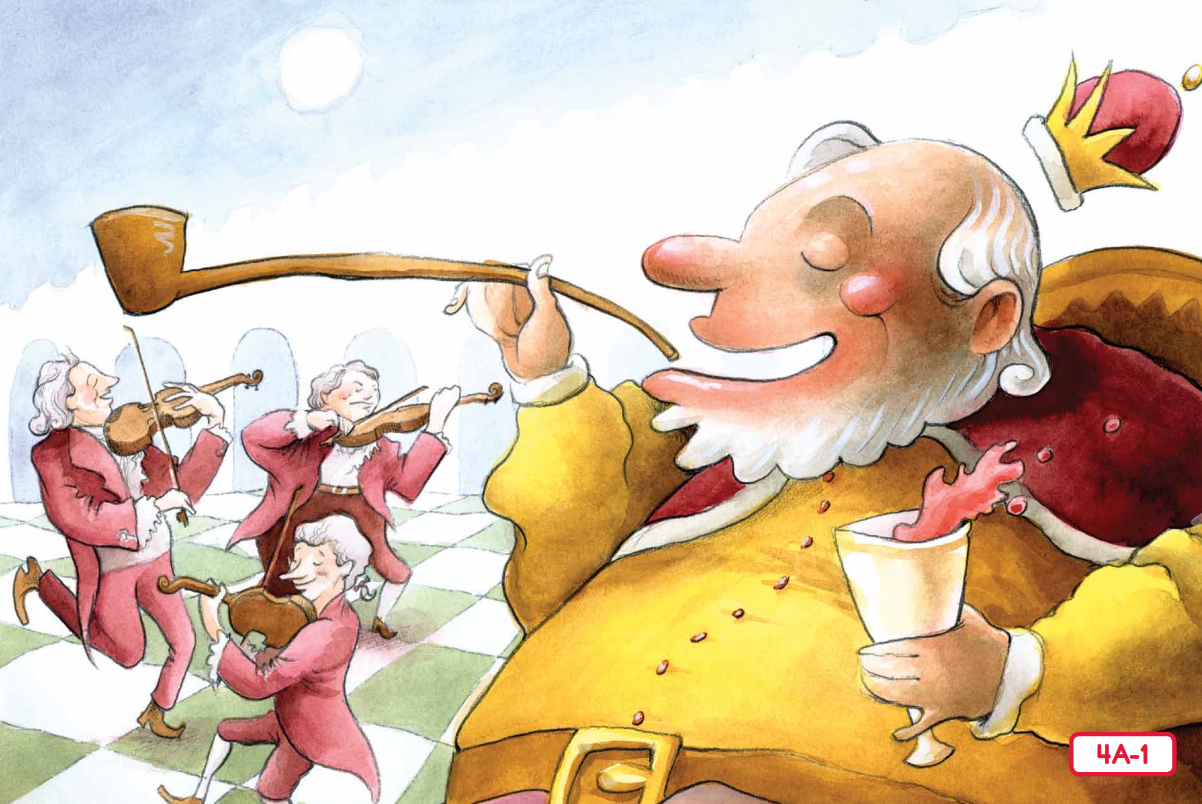 Old King Cole was a merry old soul, 
And a merry old soul was he;
He called for his pipe, and he called for his bowl, 
And he called for his fiddlers three. 

Every fiddler had a very fine fiddle, 
And a very fine fiddle had he. 
Oh, there’s none so rare as can compare 
With King Cole and his fiddlers three.
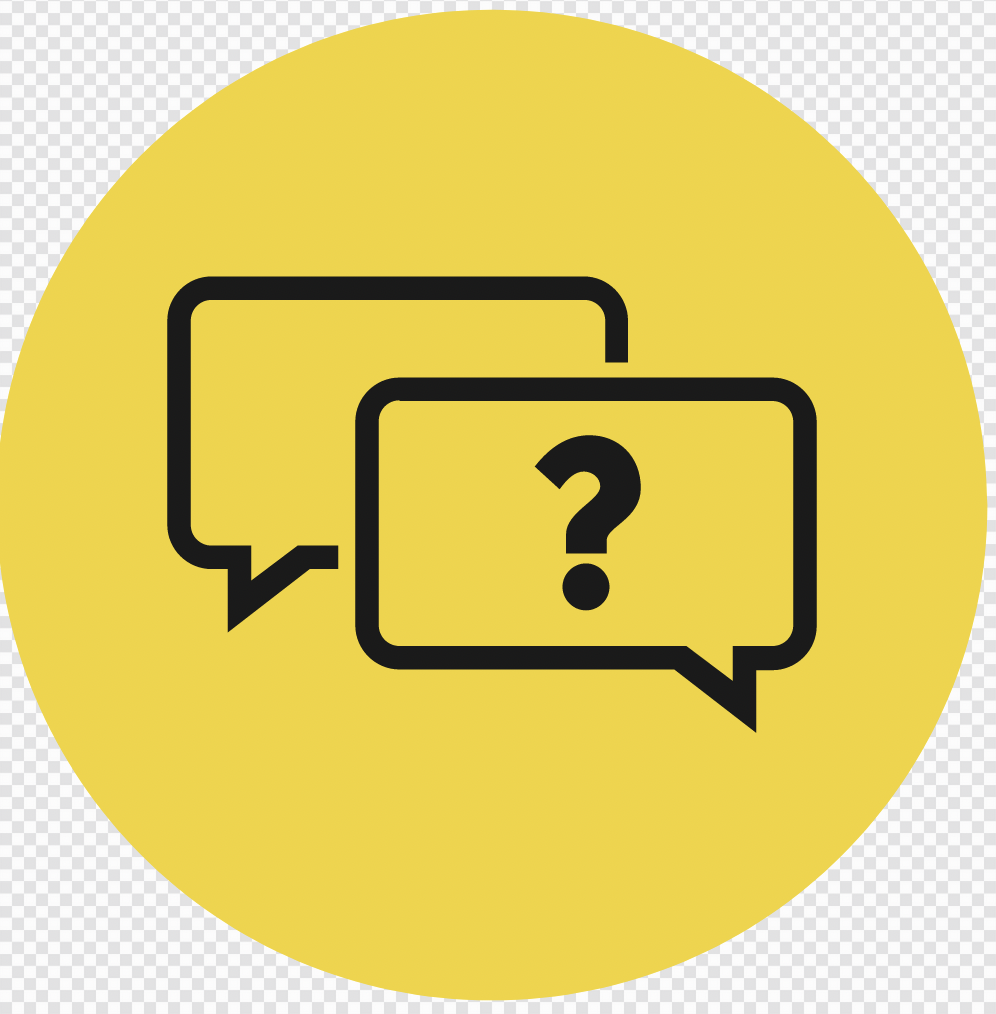 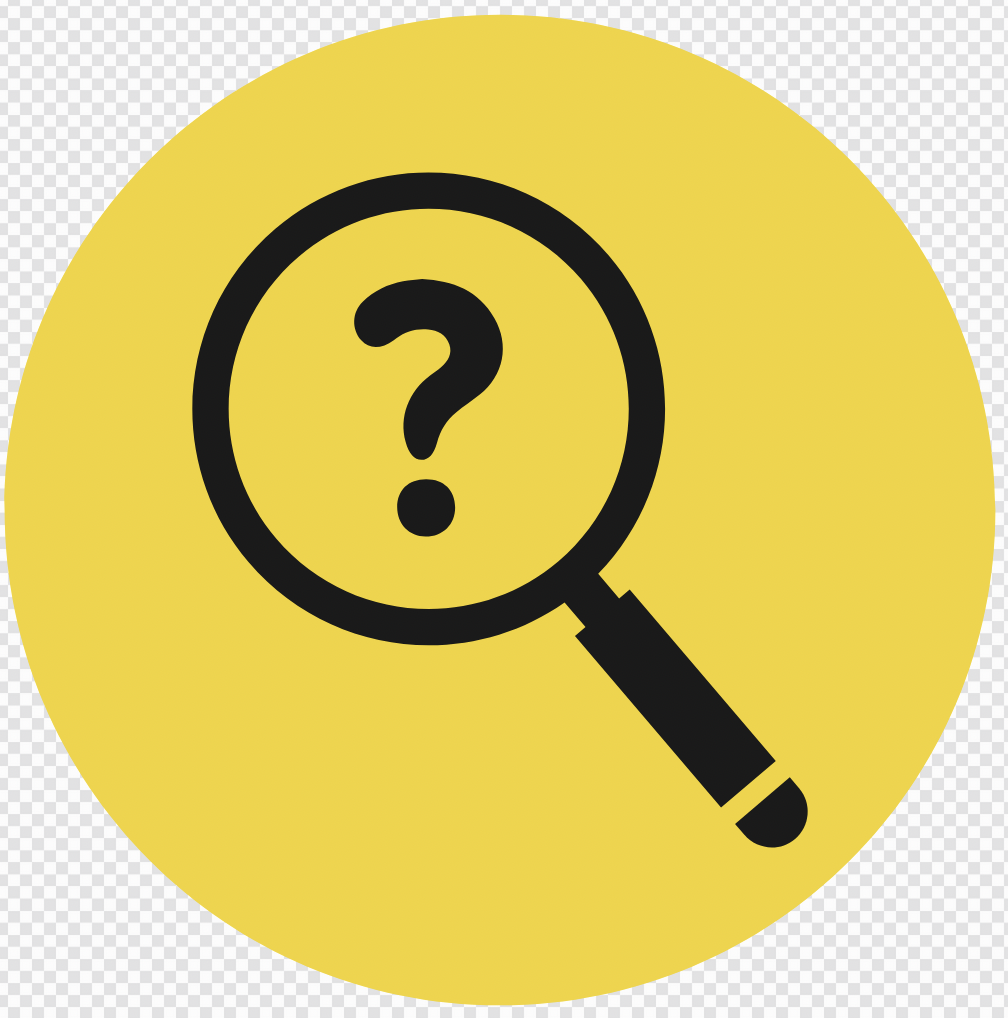 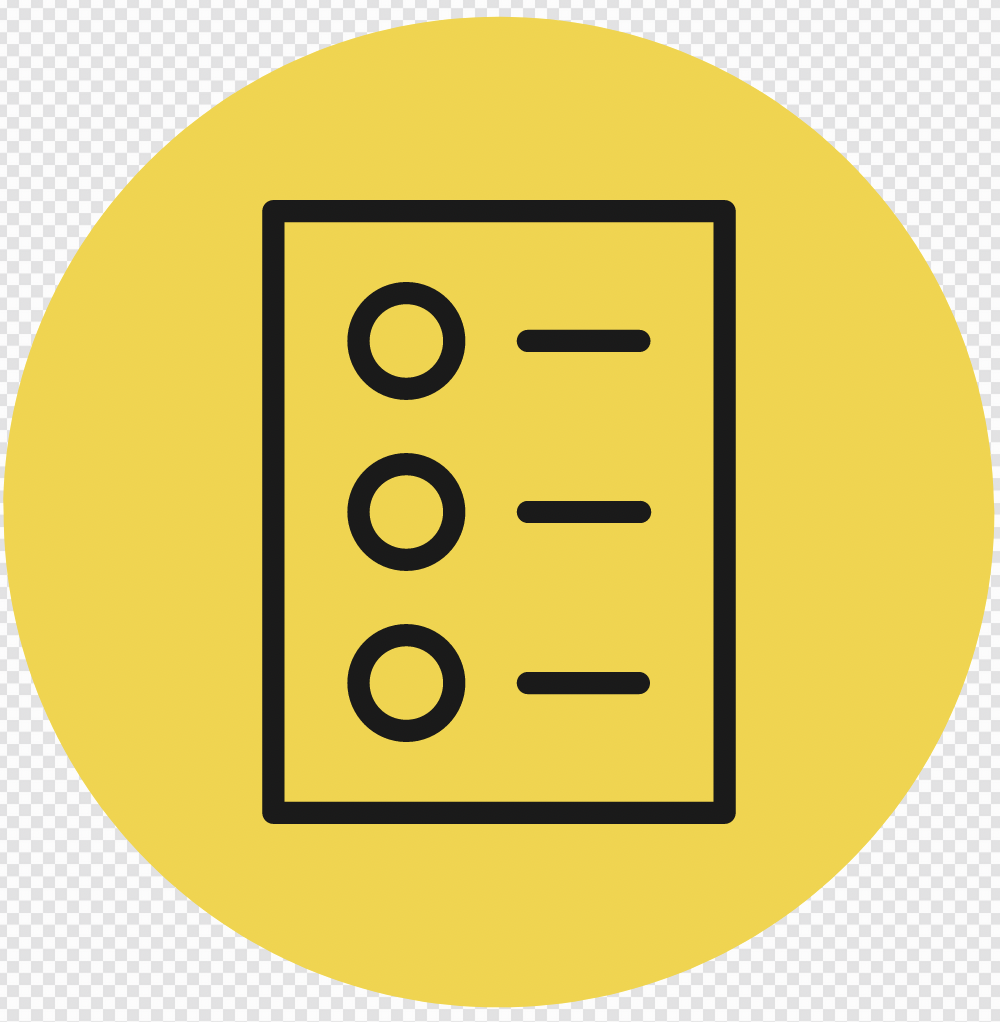 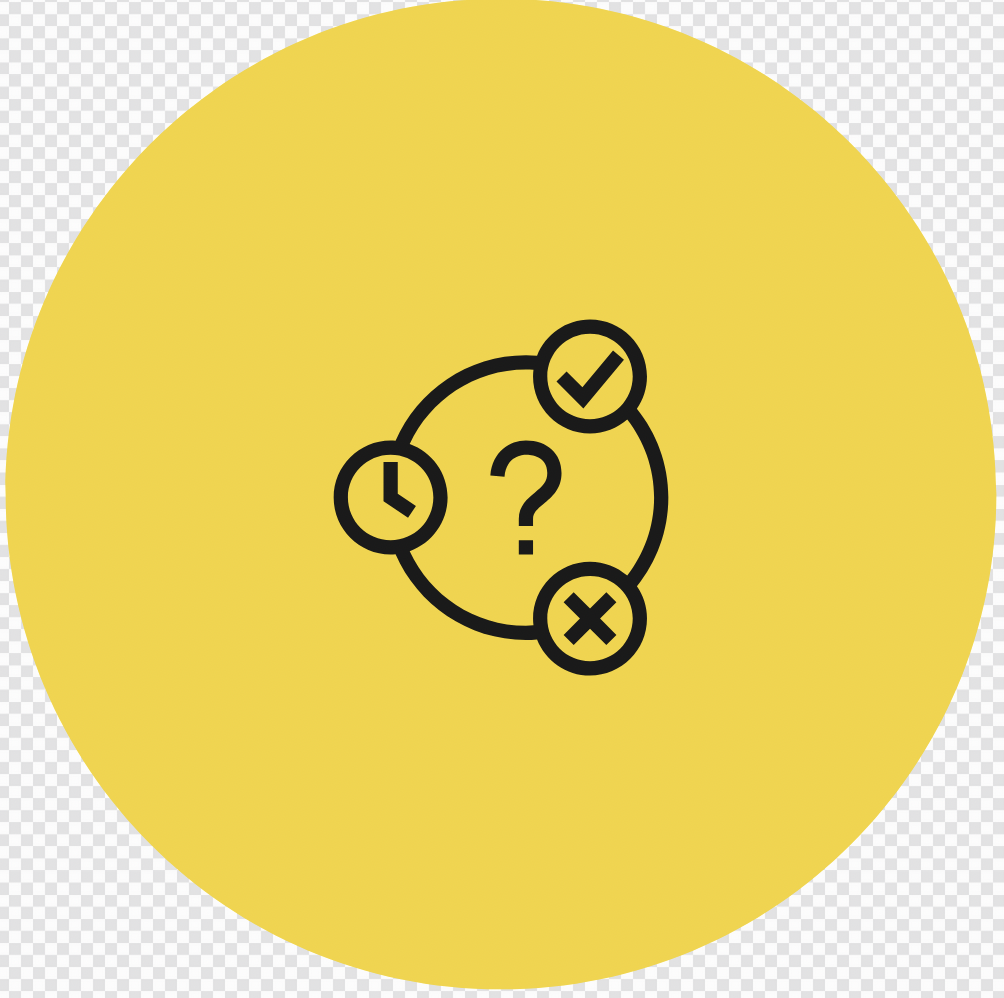 INITIATING QUERIES
SUMMARISING
PREDICTING
FOLLOW-UP QUERIES
[Speaker Notes: Learning Objective: I can recite Old King Cole. 
INITIATING QUERIES
What have we discussed today?
What was this all about?
What do we know so far?

FOLLOW-UP QUERIES
How does this relate to what we have learnt before?

SUMMARISING
What is the story in Old King Cole?

PREDICTING
What do you think we will be learning about next lesson?]
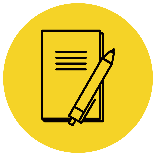 In your workbook
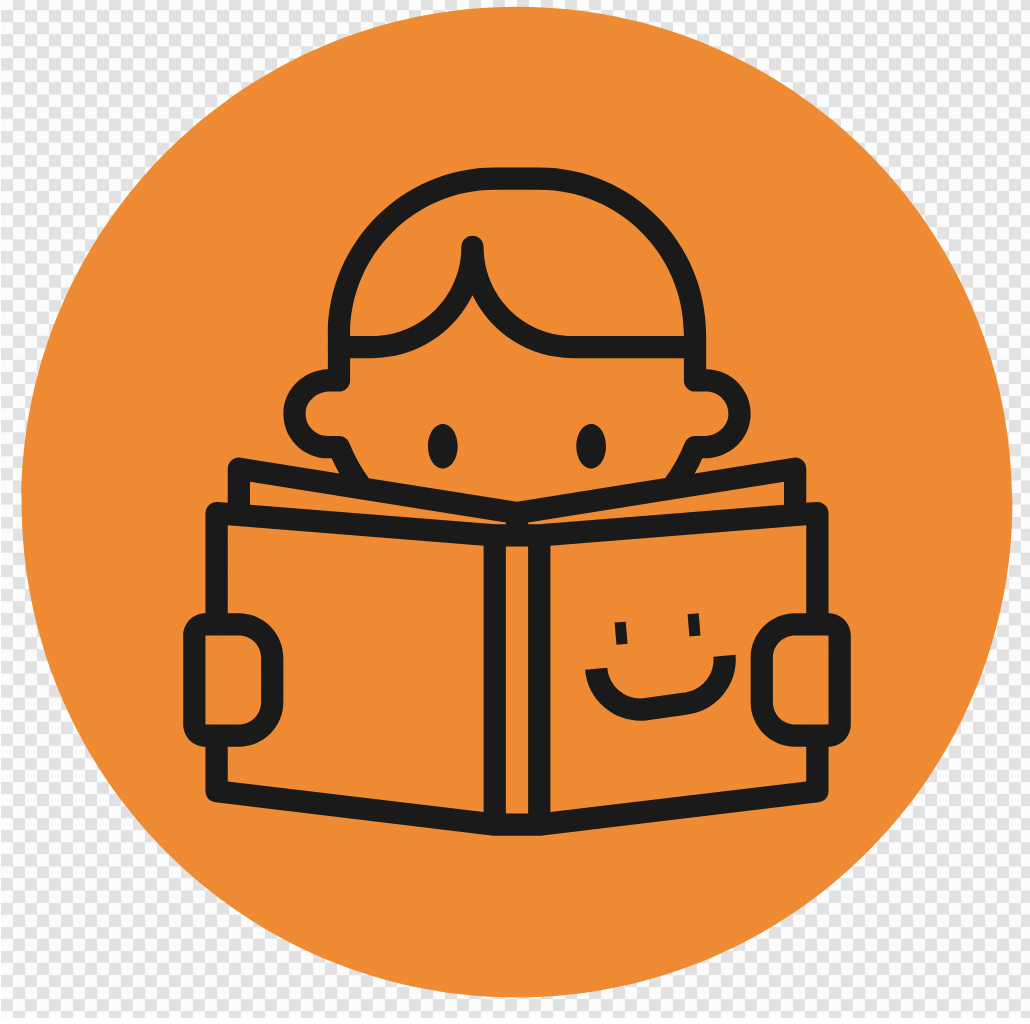 Activity
Expand simple sentences by adding when and where
Answer the questions in note form
Use the notes to say the sentence, in this order:
	 When, who/what (did) what where.
3.    Write your sentence using correct punctuation.
	When, who/what (did) what where.
4.    Read your sentence – does it sound right? 
The fiddlers play.
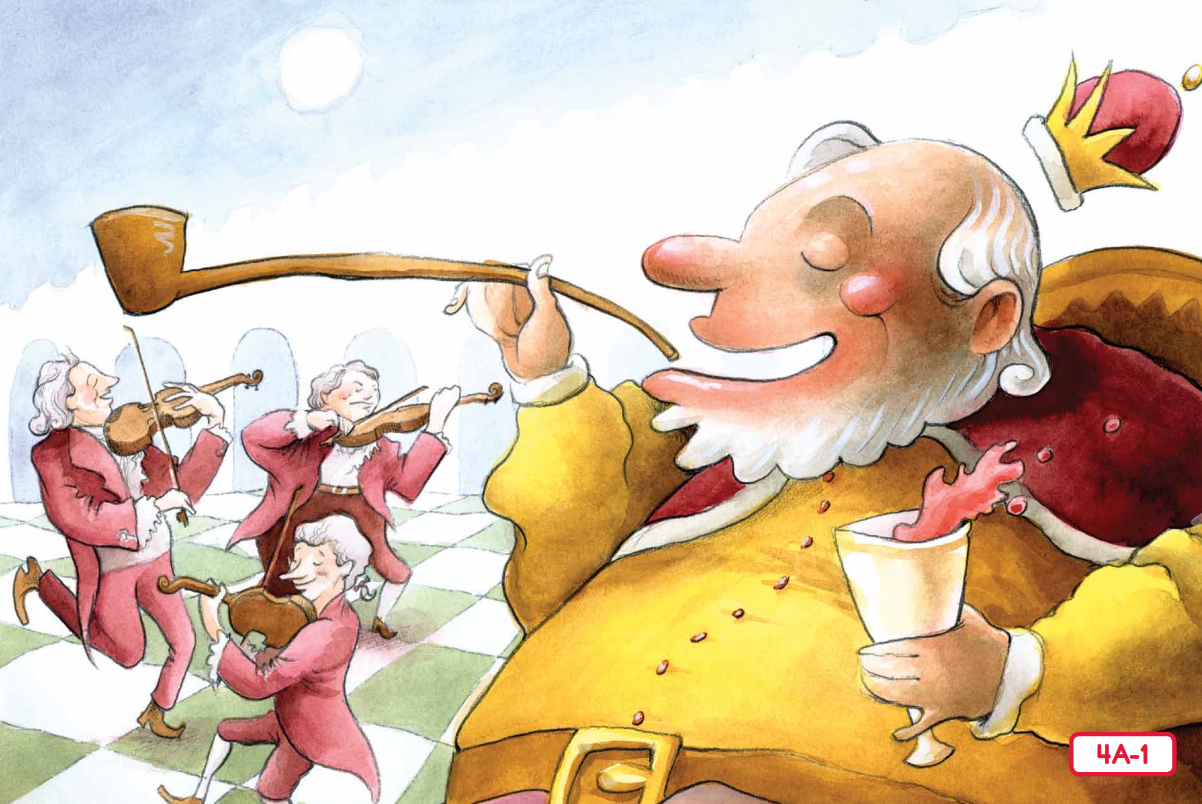 When:
Where:
At night,
in the palace
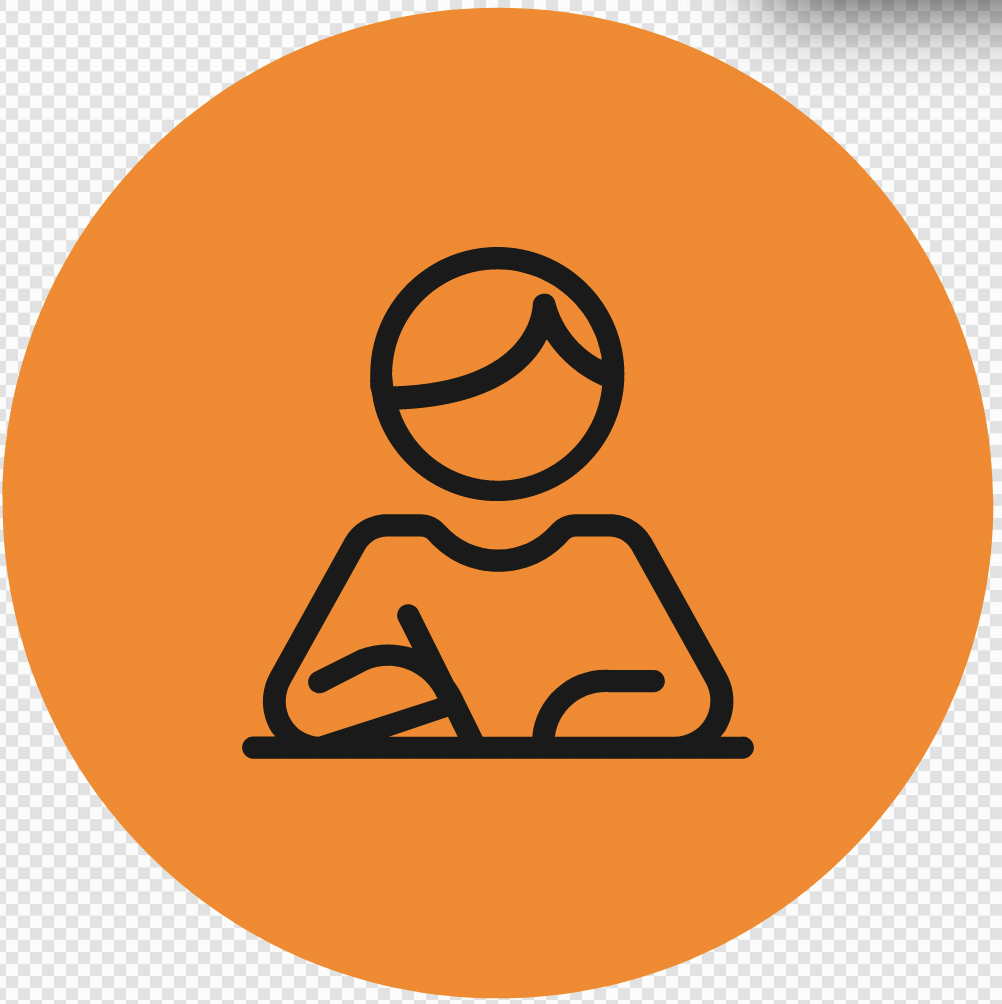 At night, the fiddlers play in the palace.
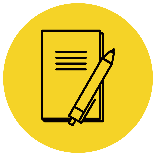 In your workbook
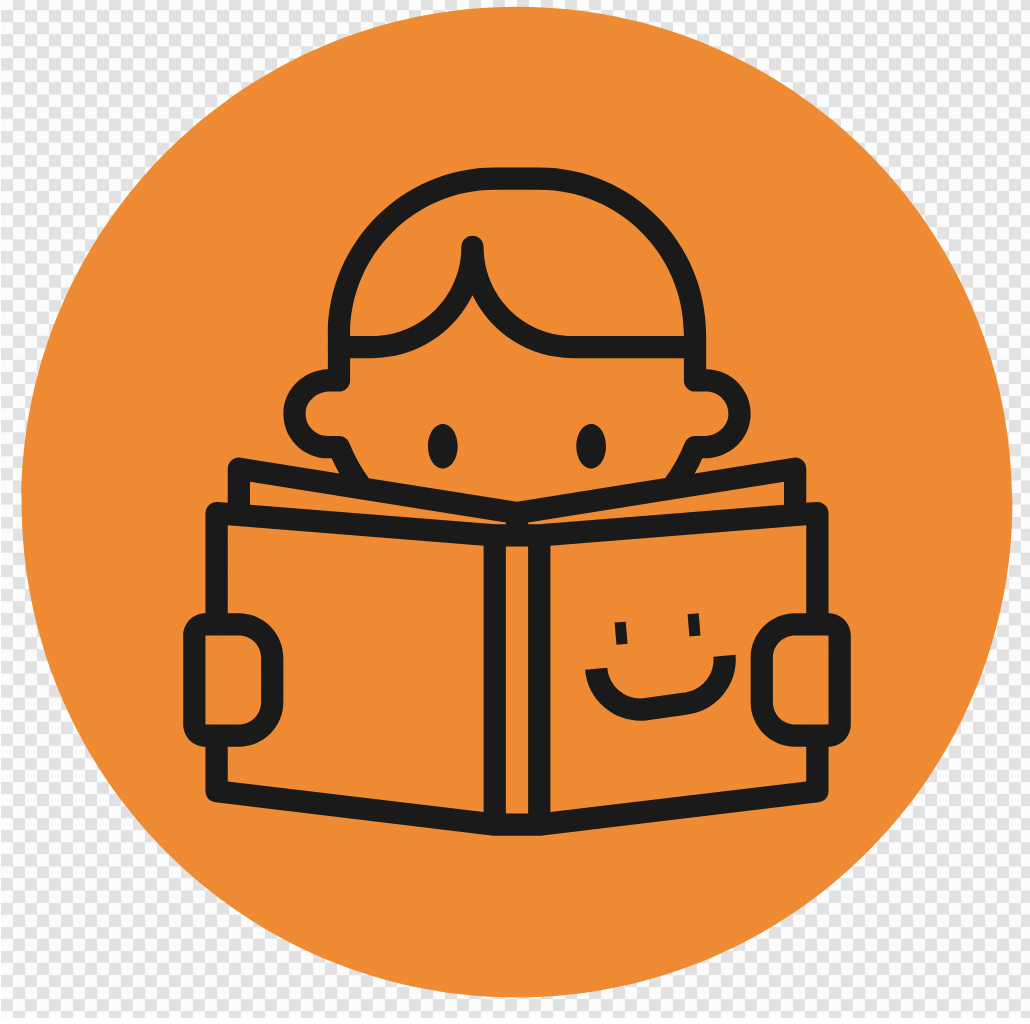 Activity
Expand simple sentences by adding when and where
Answer the questions in note form
Use the notes to say the sentence, in this order:
	 When, who/what (did) what where.
3.    Write your sentence using correct punctuation.
	When, who/what (did) what where.
4.    Read your sentence – does it sound right? 
The fiddlers play.
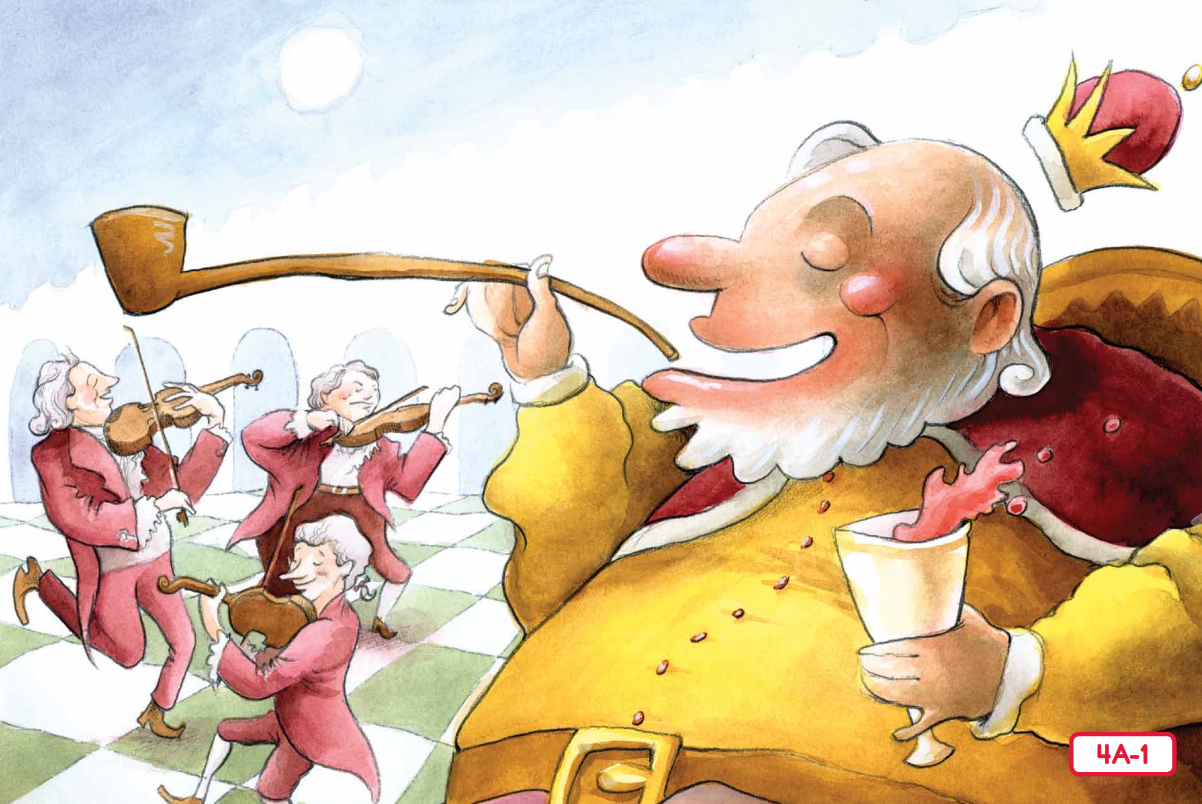 When:
Where:
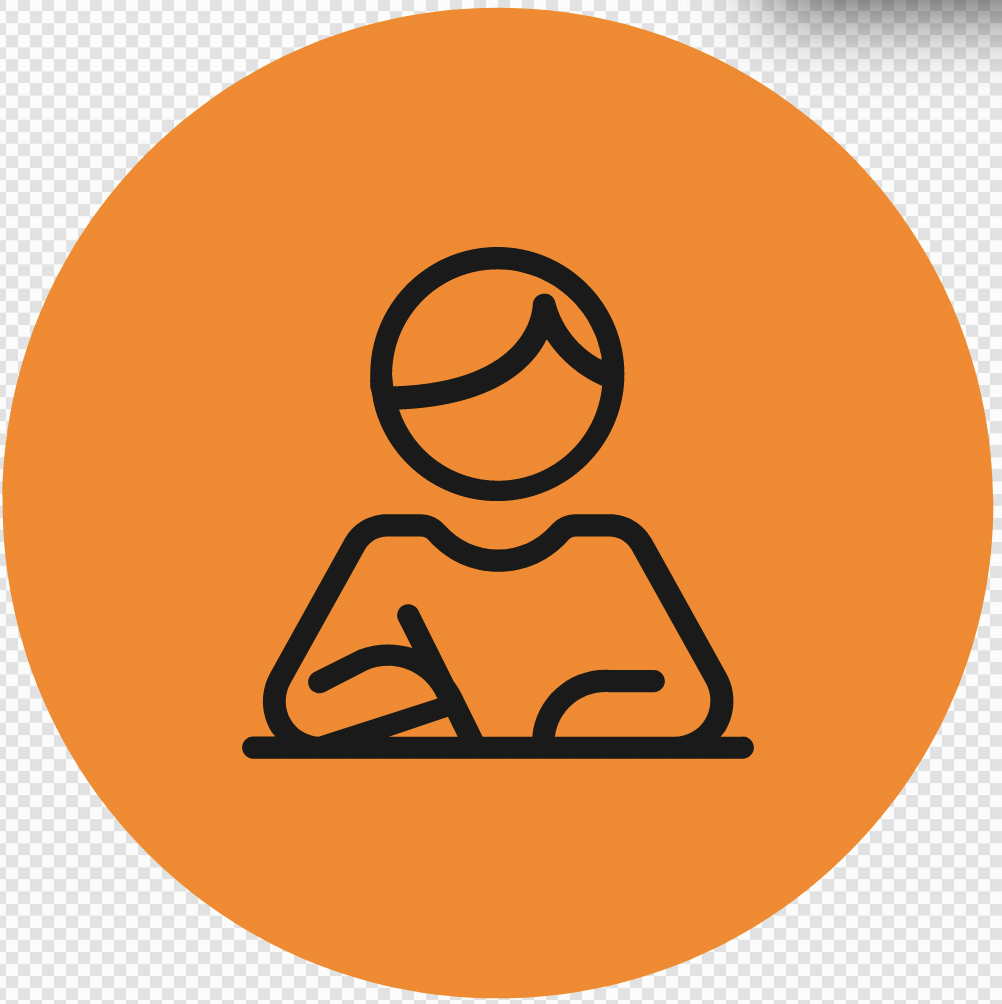 , the fiddlers play                             .
Lesson 9
Pause Point
What have we learnt so far?
The Big Question:
What have we learnt about kings and queens so far?
Tell your partner a sentence with the word servants.
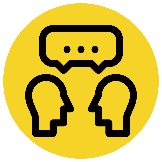 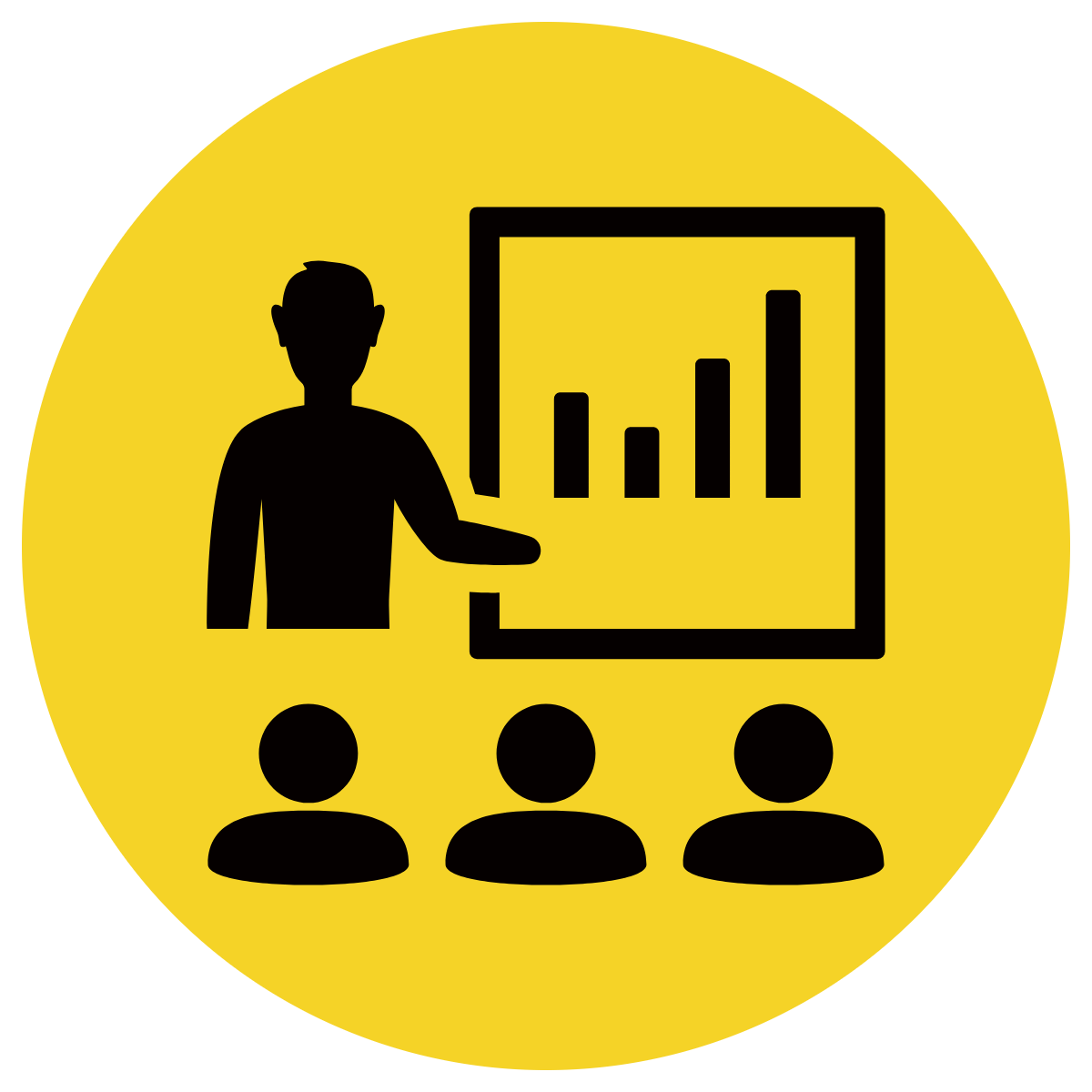 Vocabulary Review
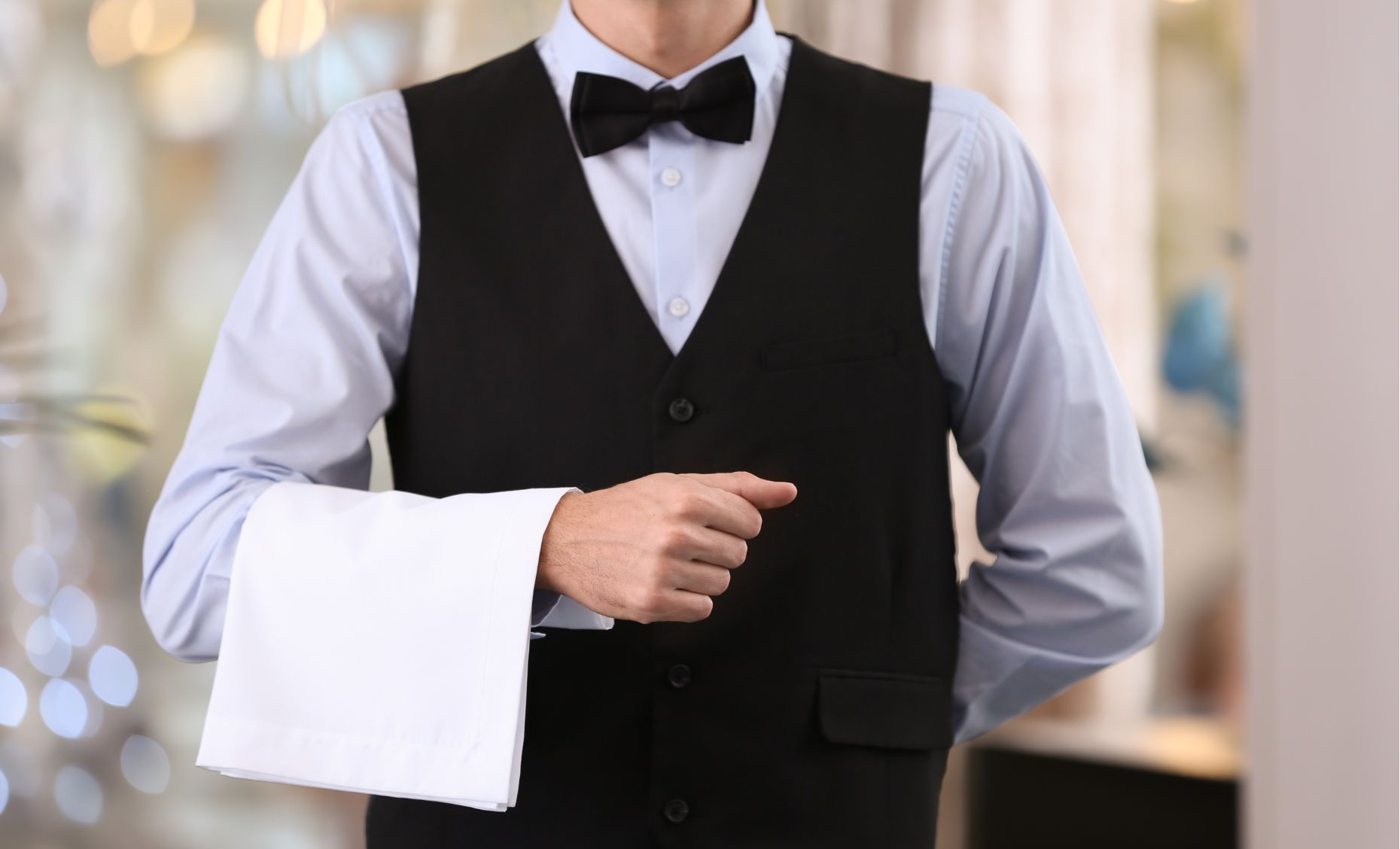 Insert image
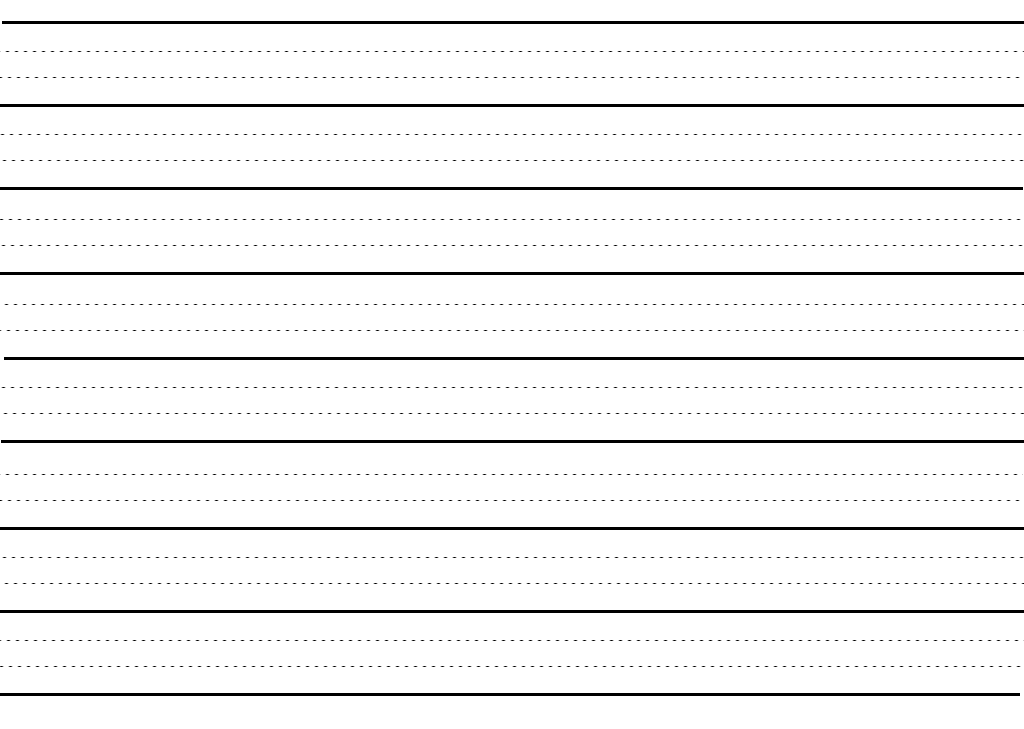 servants
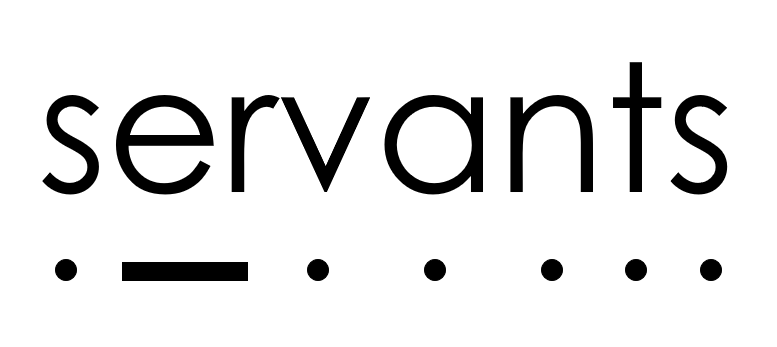 Servants are people who are paid to work for a king or queen.
[Speaker Notes: Junior Review Slide for Daily Review]
Tell your partner a sentence with the word royal.
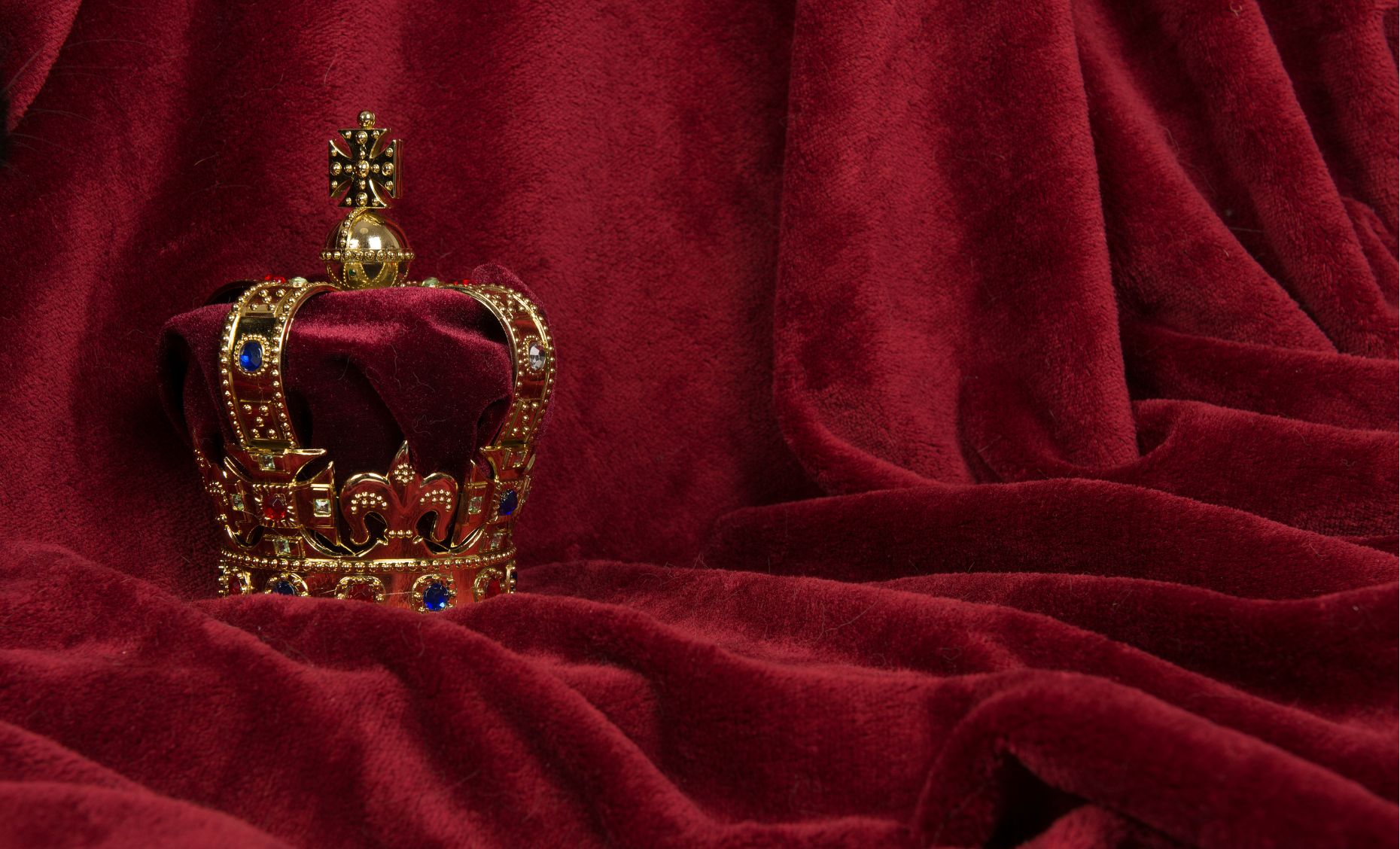 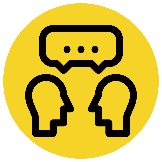 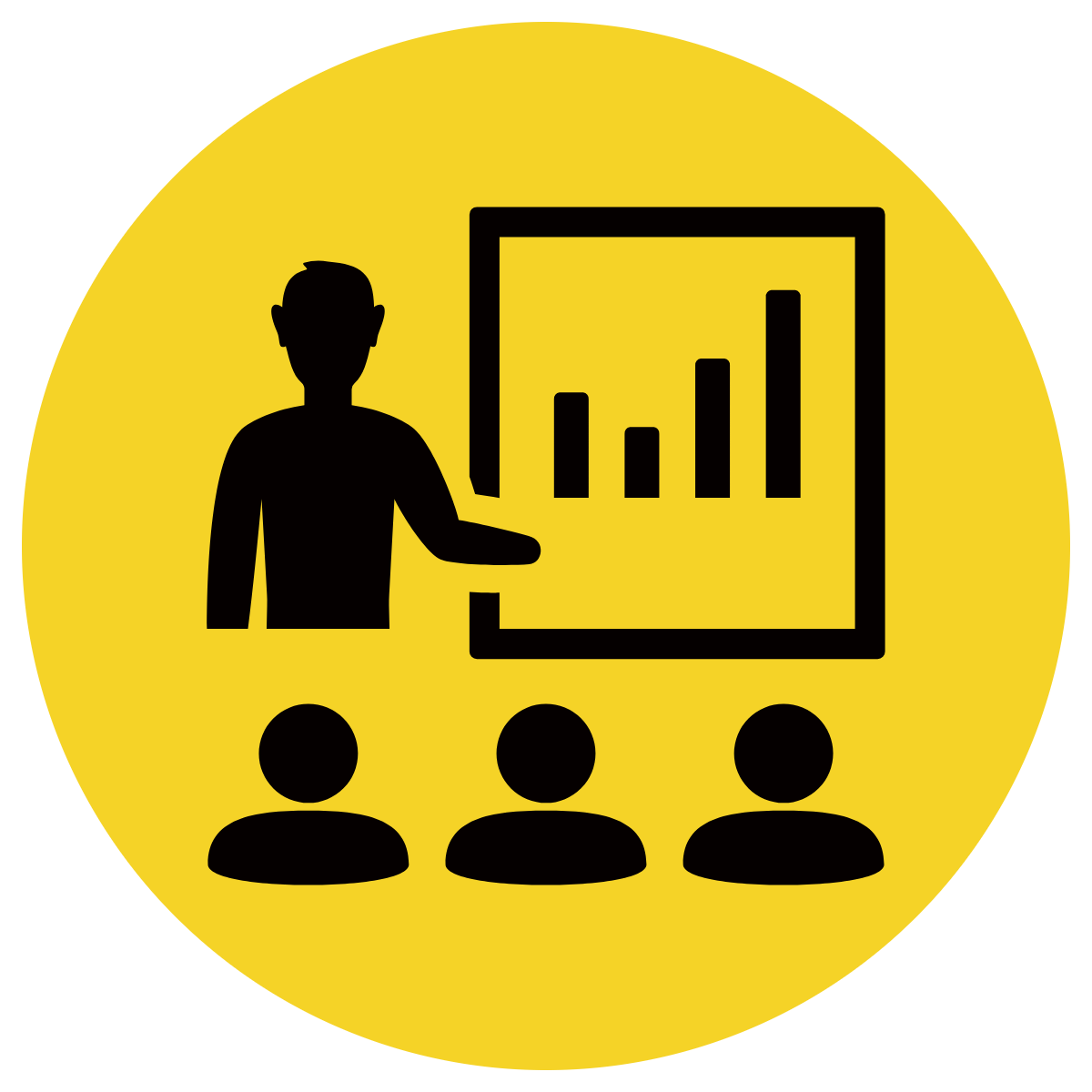 Vocabulary Review
Insert image
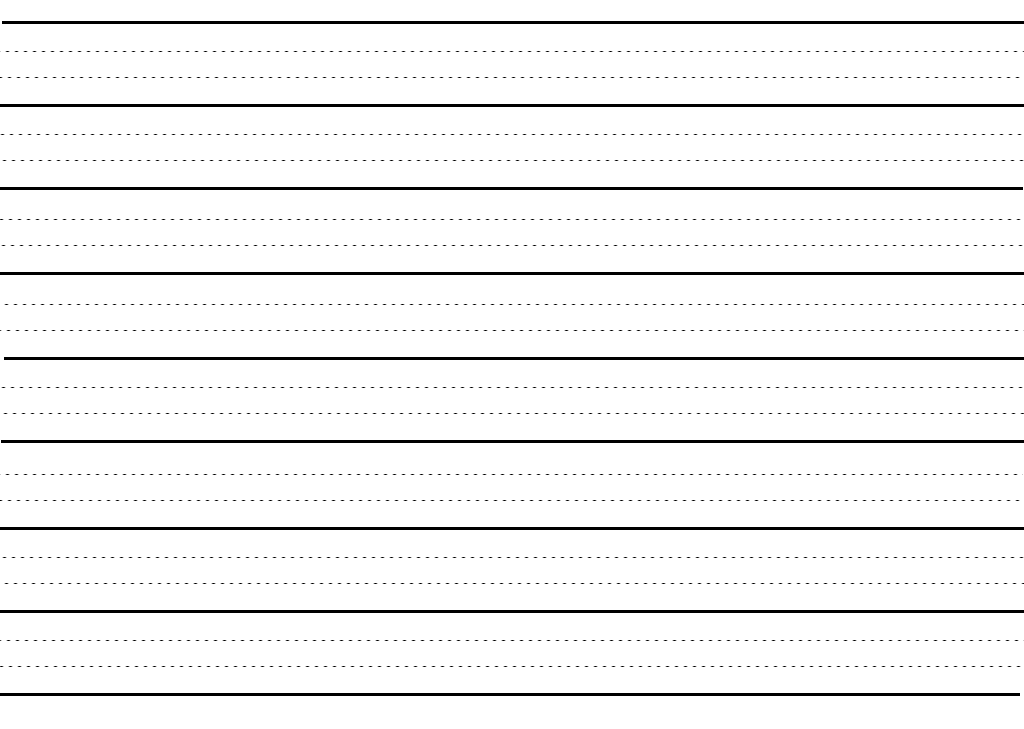 royal
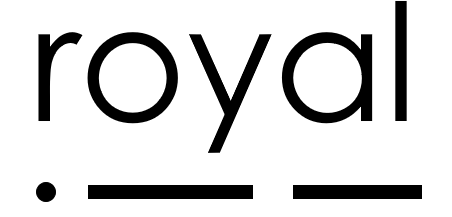 Royal is anything belonging to a king or queen.
[Speaker Notes: Junior Review Slide for Daily Review]
Tell your partner a sentence with the word reign.
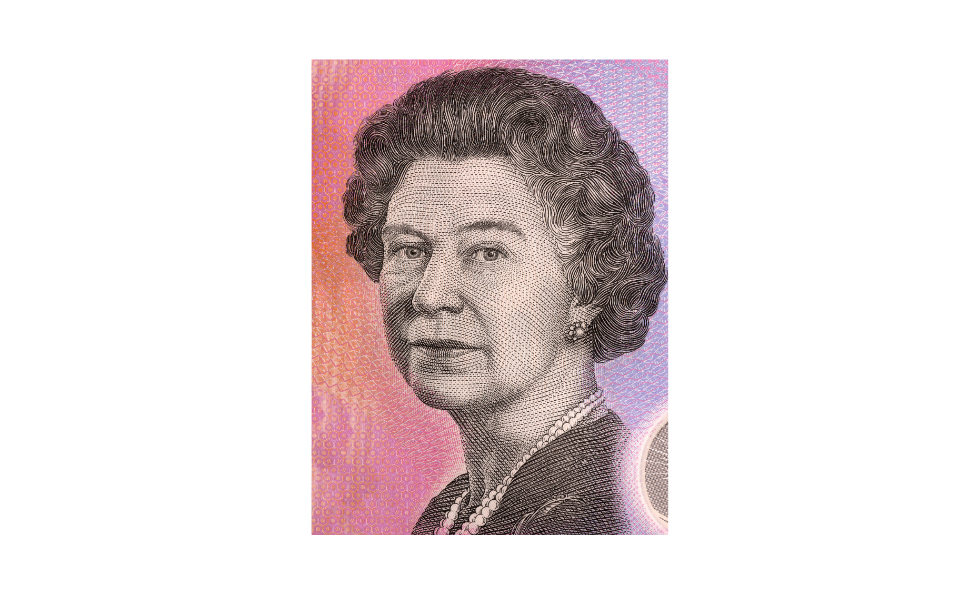 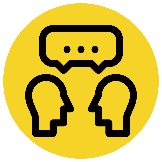 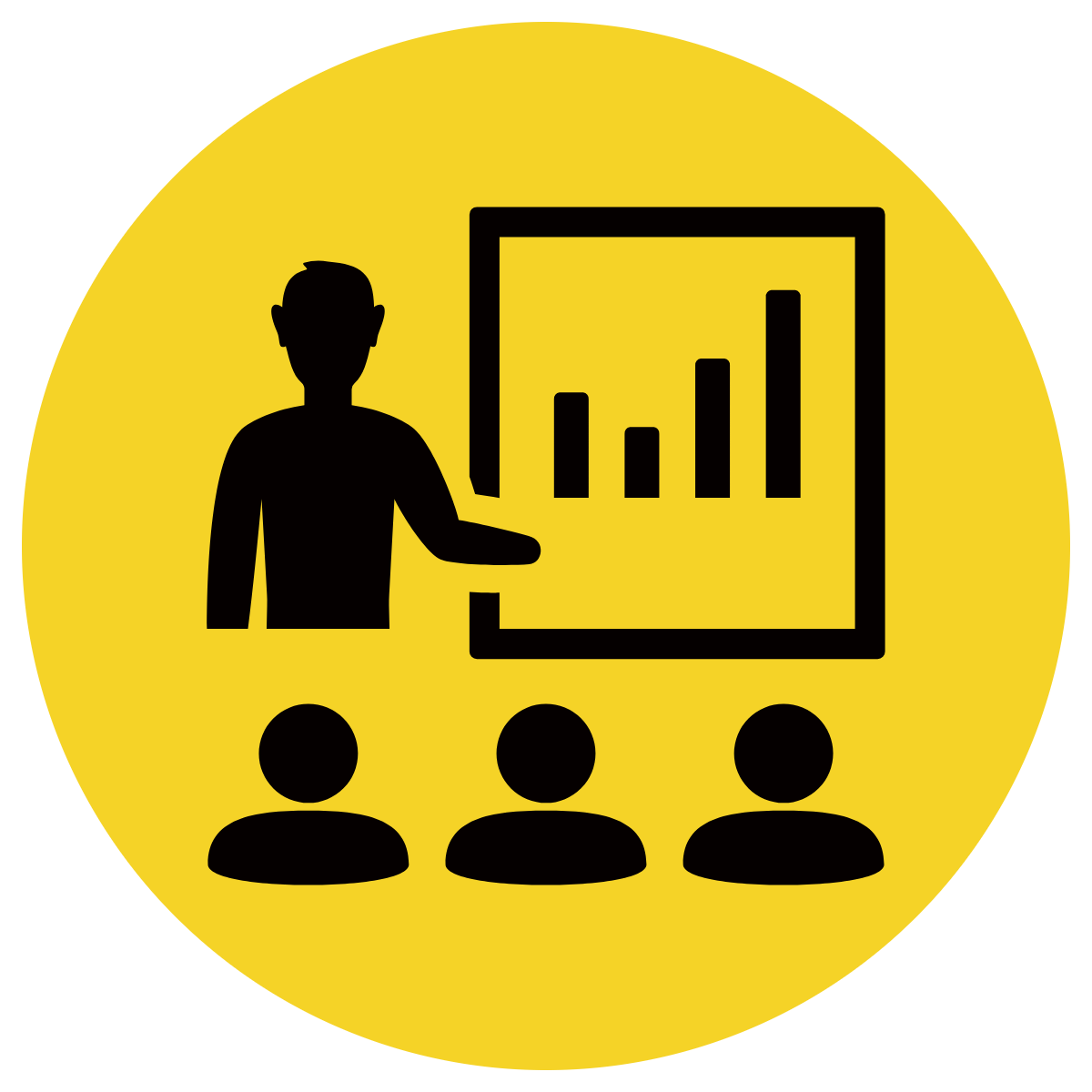 Vocabulary Review
1952 – 2022: The Reign of Queen Elizabeth II
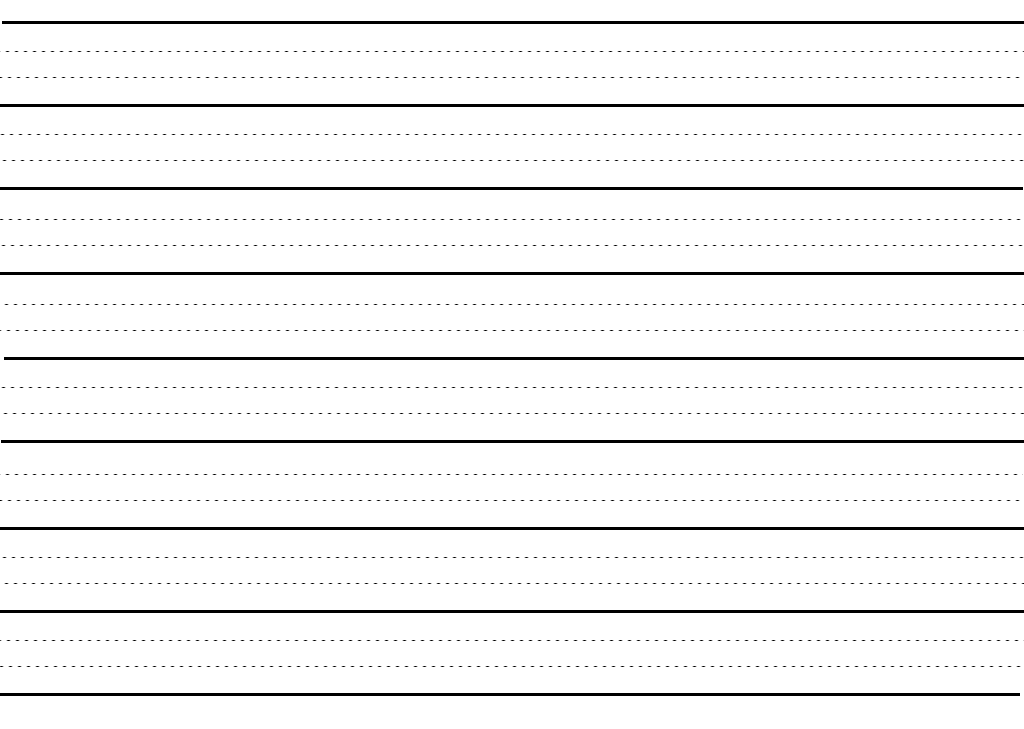 reign
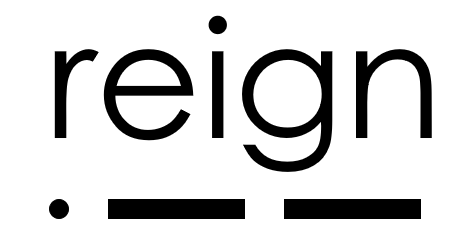 A reign is the period of time when a king or queen ruled.
[Speaker Notes: Junior Review Slide for Daily Review]
Tell your partner a sentence with the word prosperity.
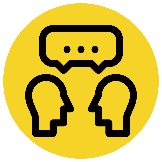 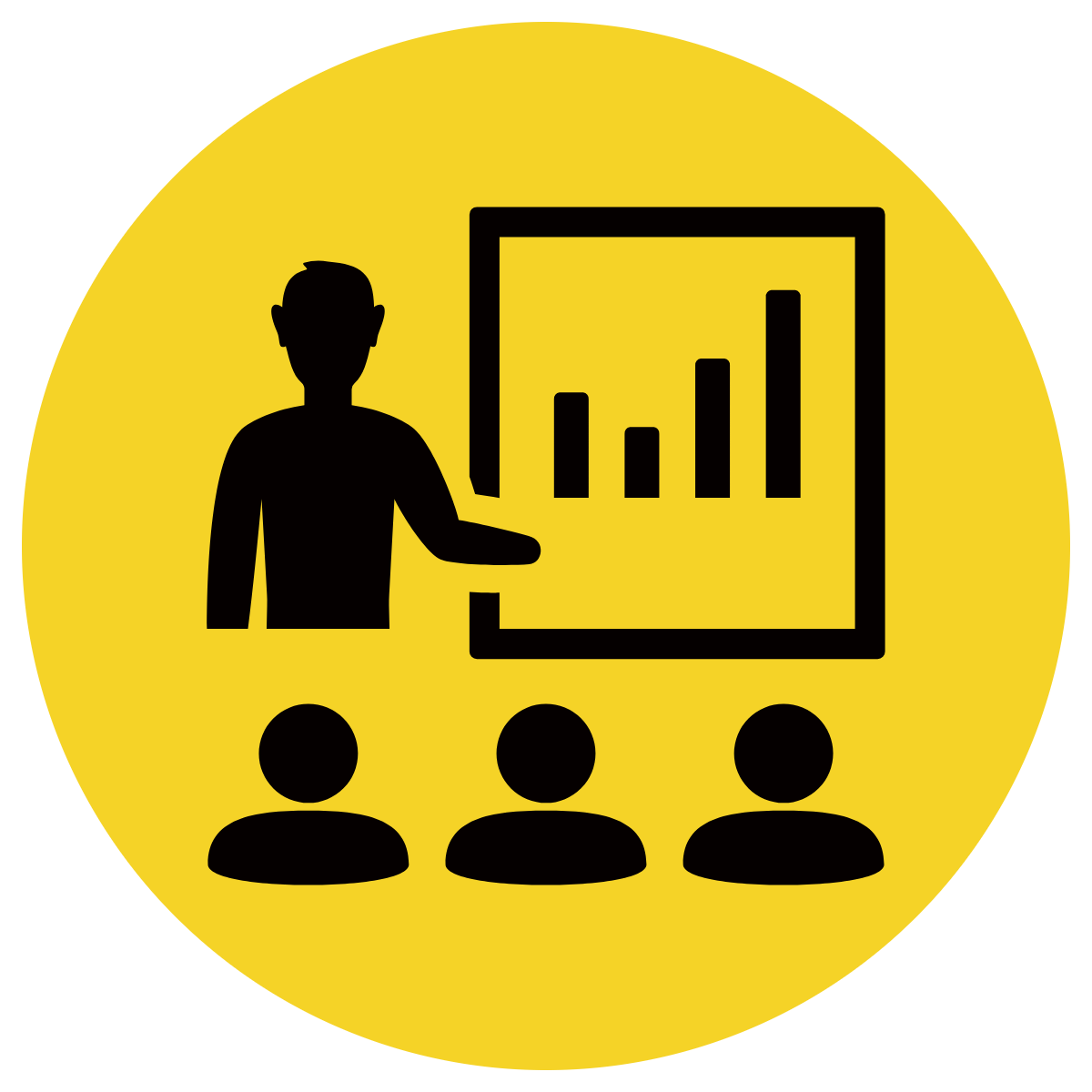 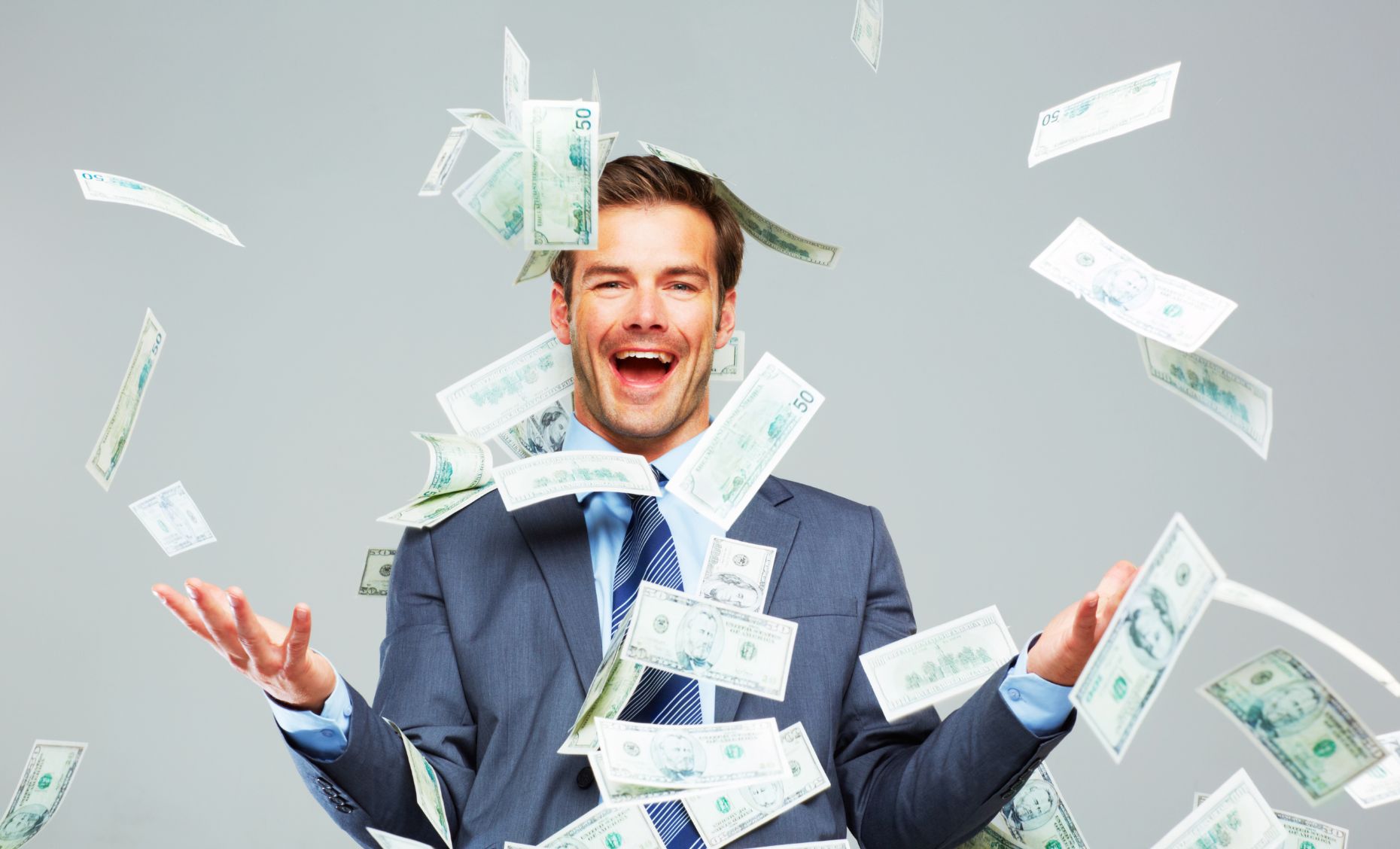 Vocabulary Review
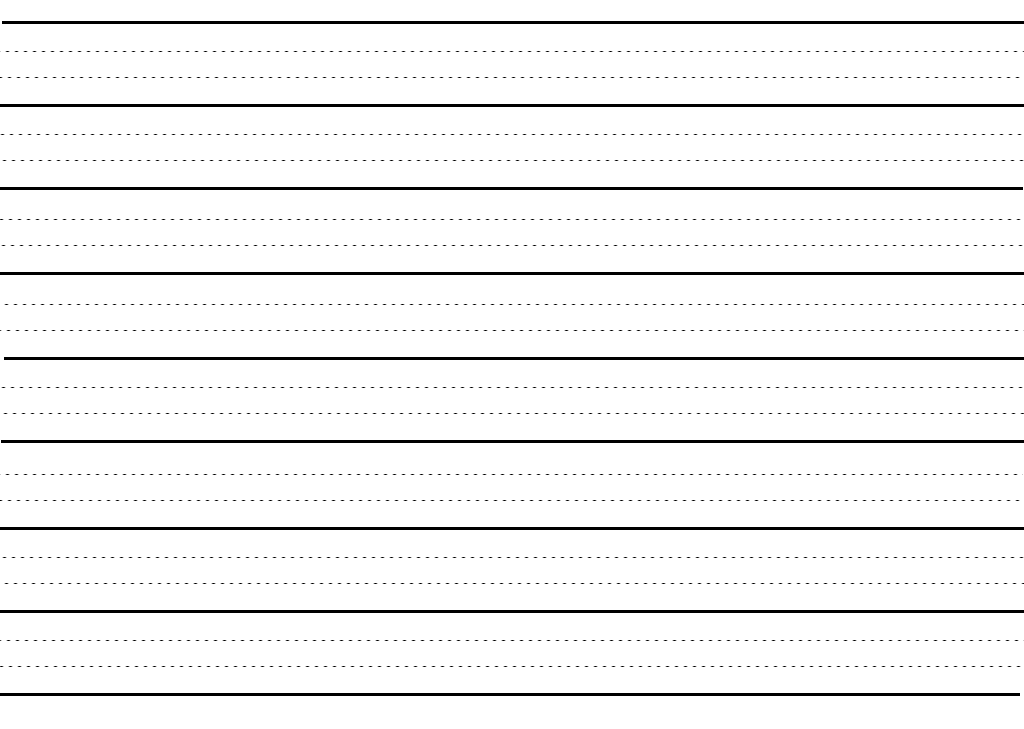 prosperity
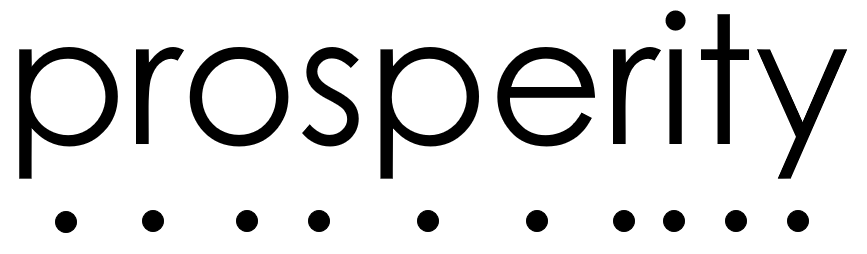 Prosperity means having a lot of money, success, or good luck.
[Speaker Notes: Junior Review Slide for Daily Review]
Tell your partner a sentence with the word spoiled.
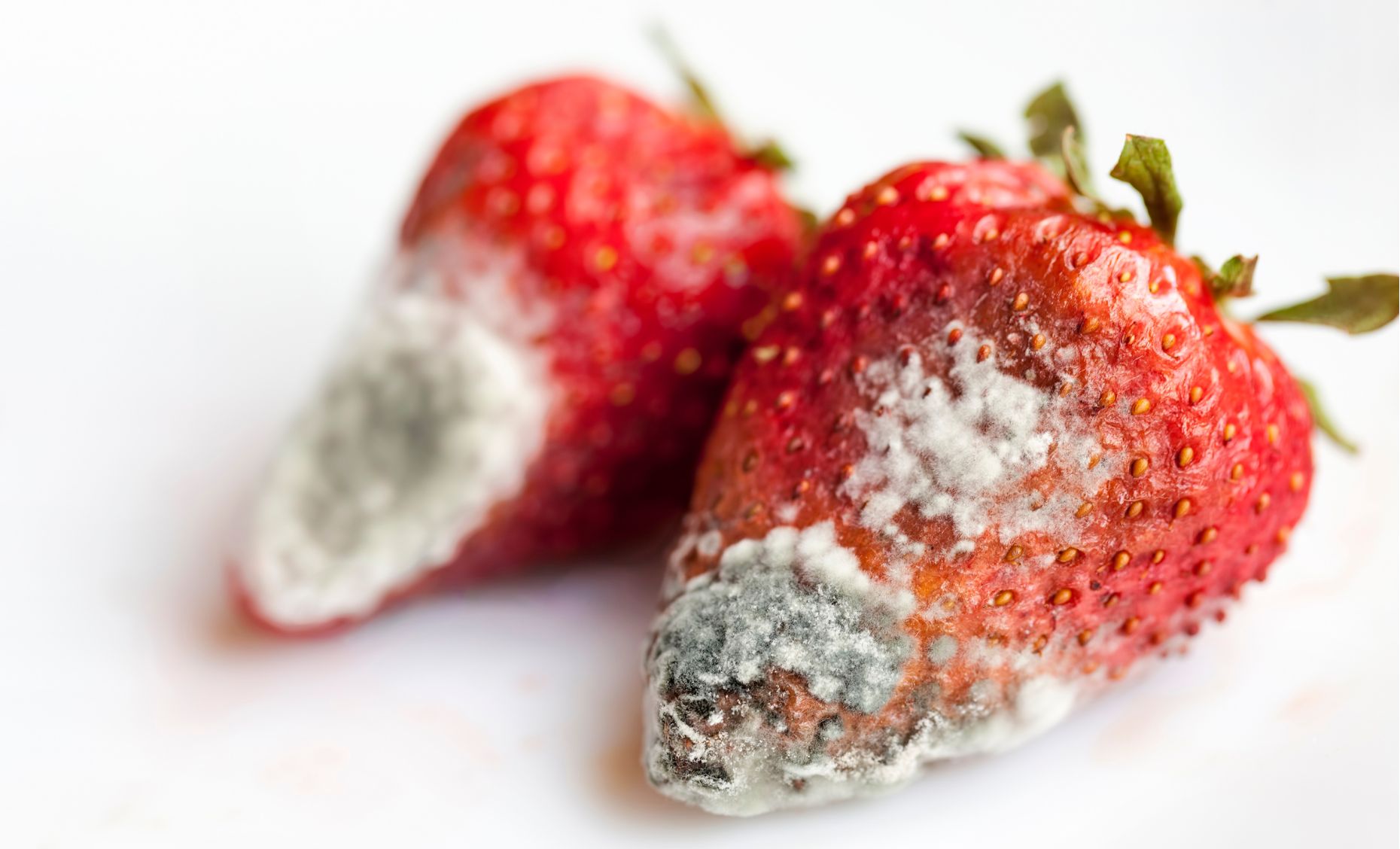 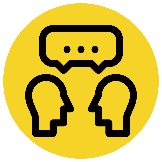 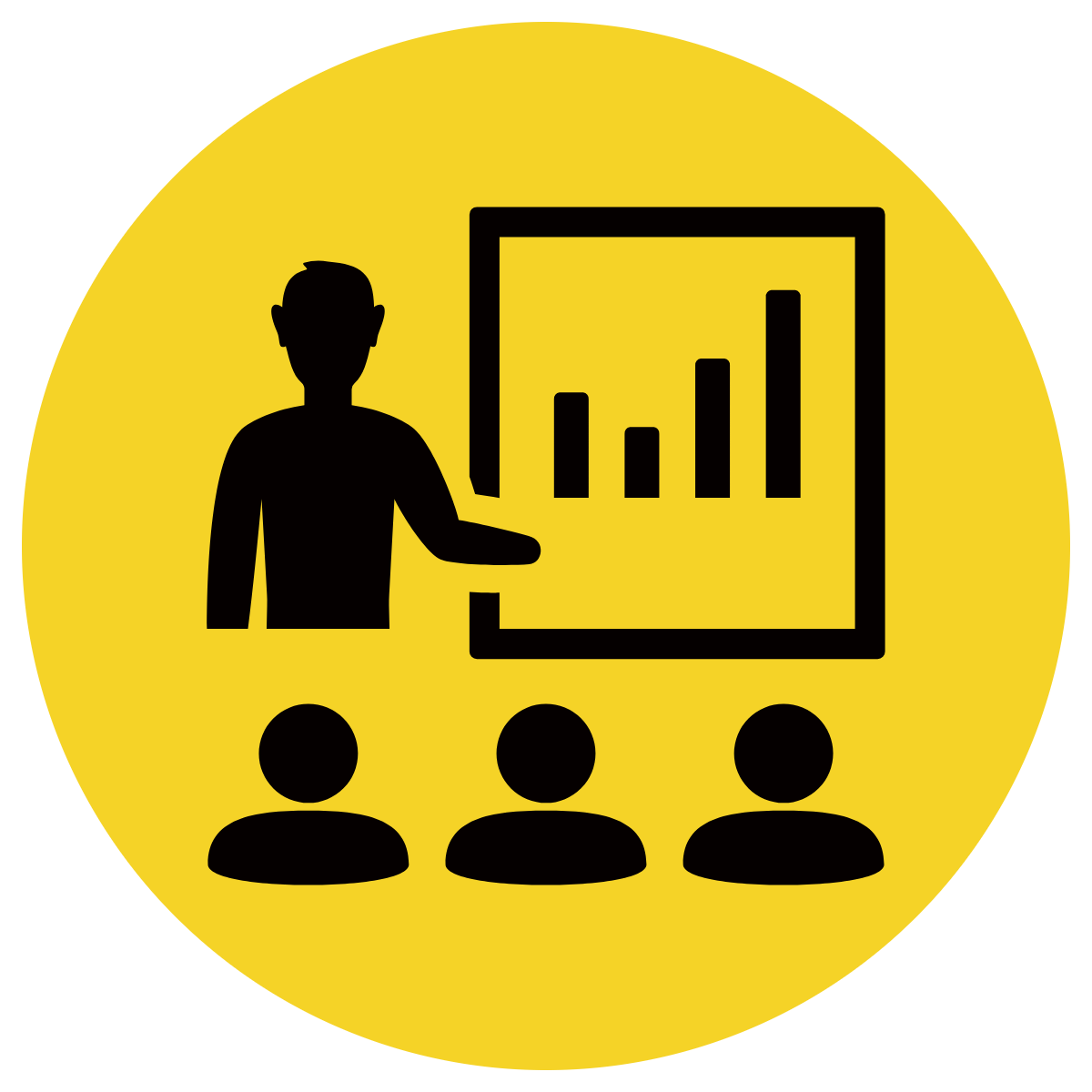 Vocabulary Review
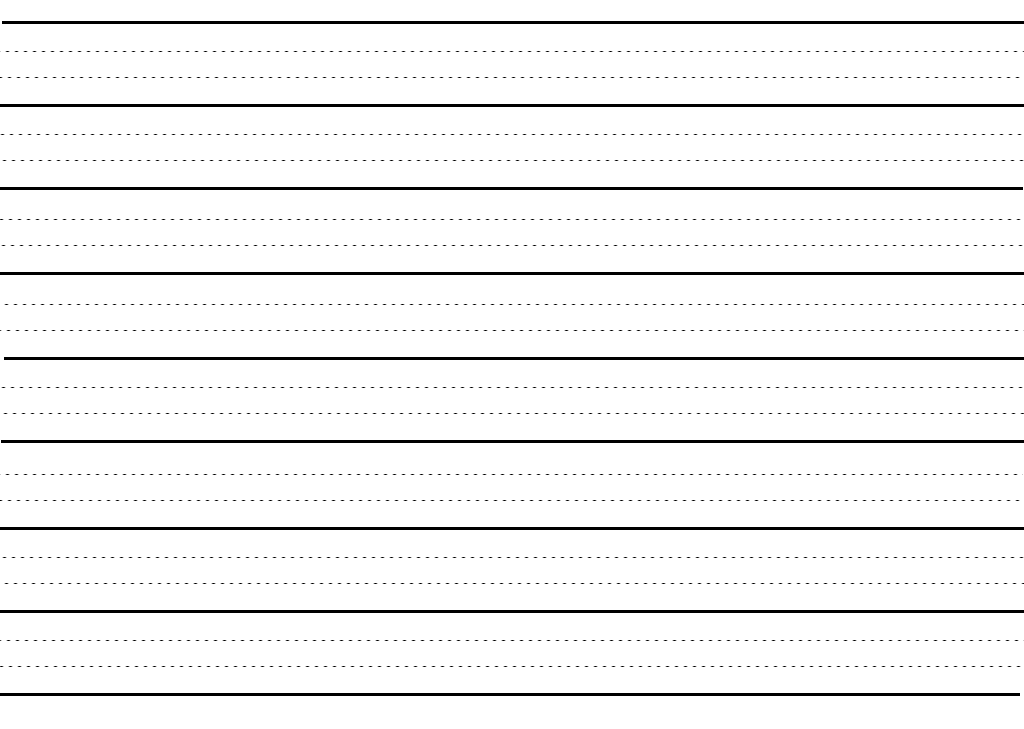 spoiled
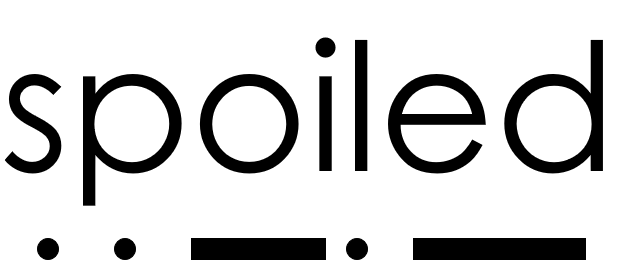 Spoiled means ruined.
[Speaker Notes: Junior Review Slide for Daily Review]
Tell your partner a sentence with the word fond.
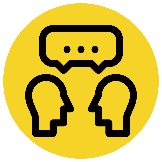 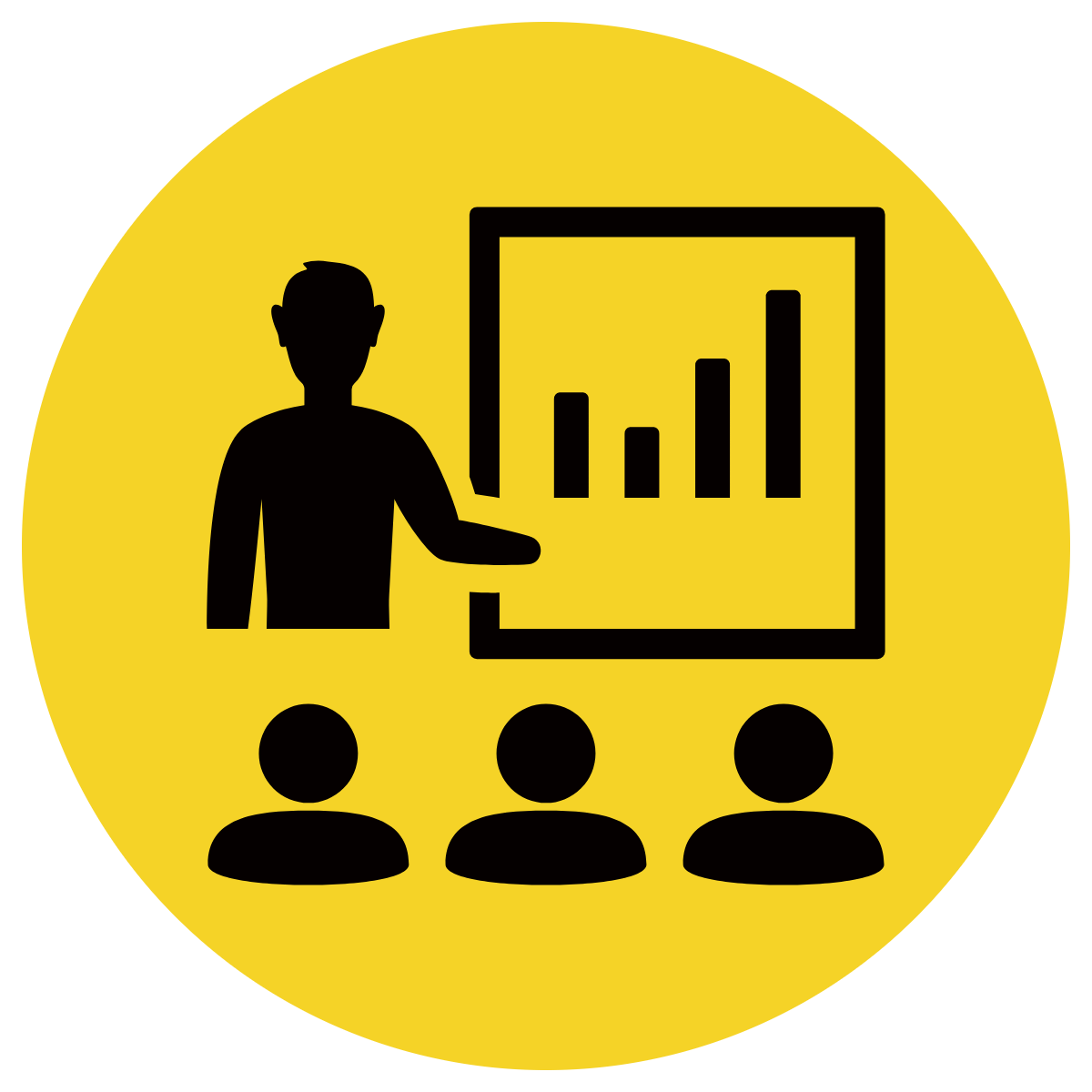 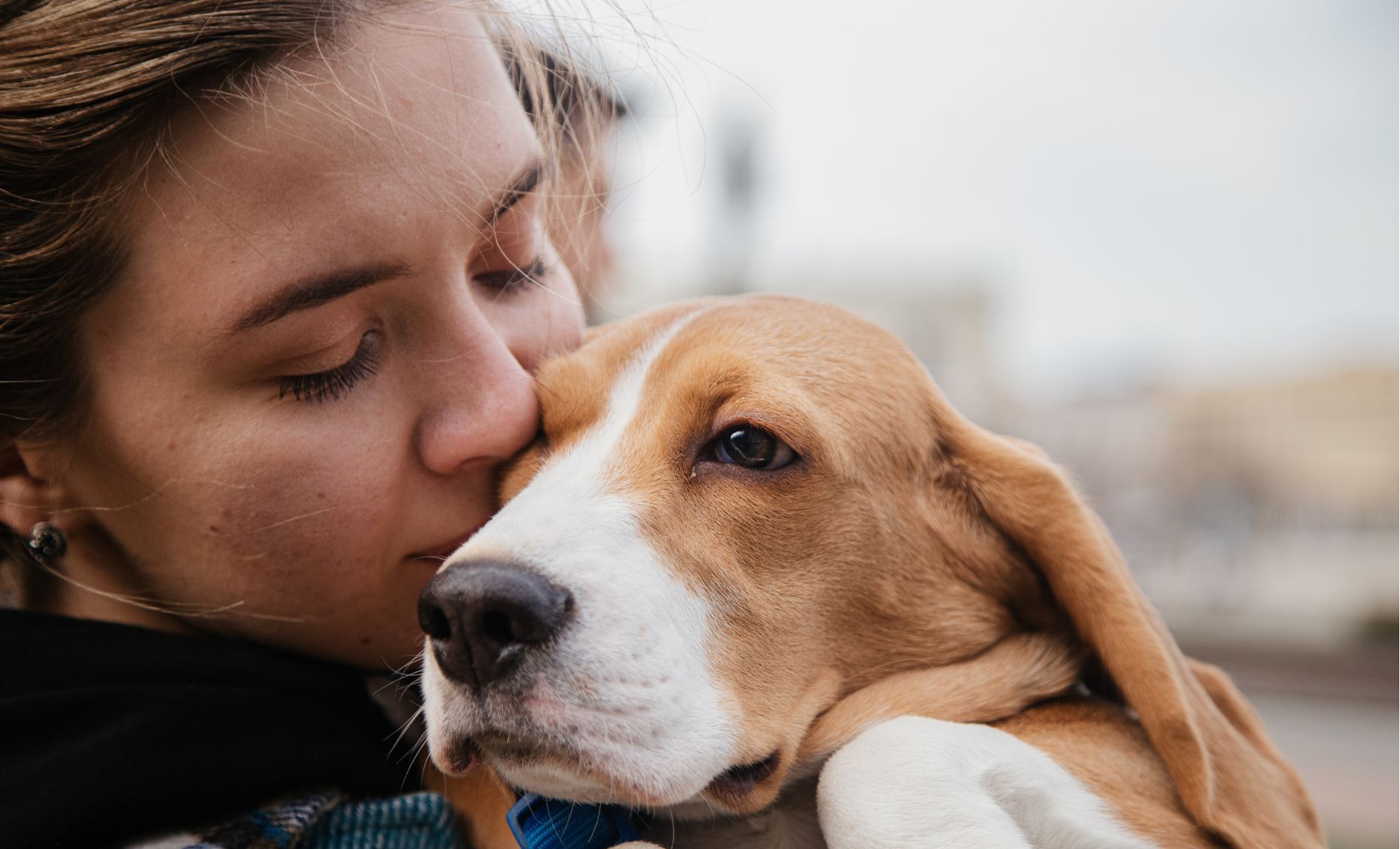 Vocabulary Review
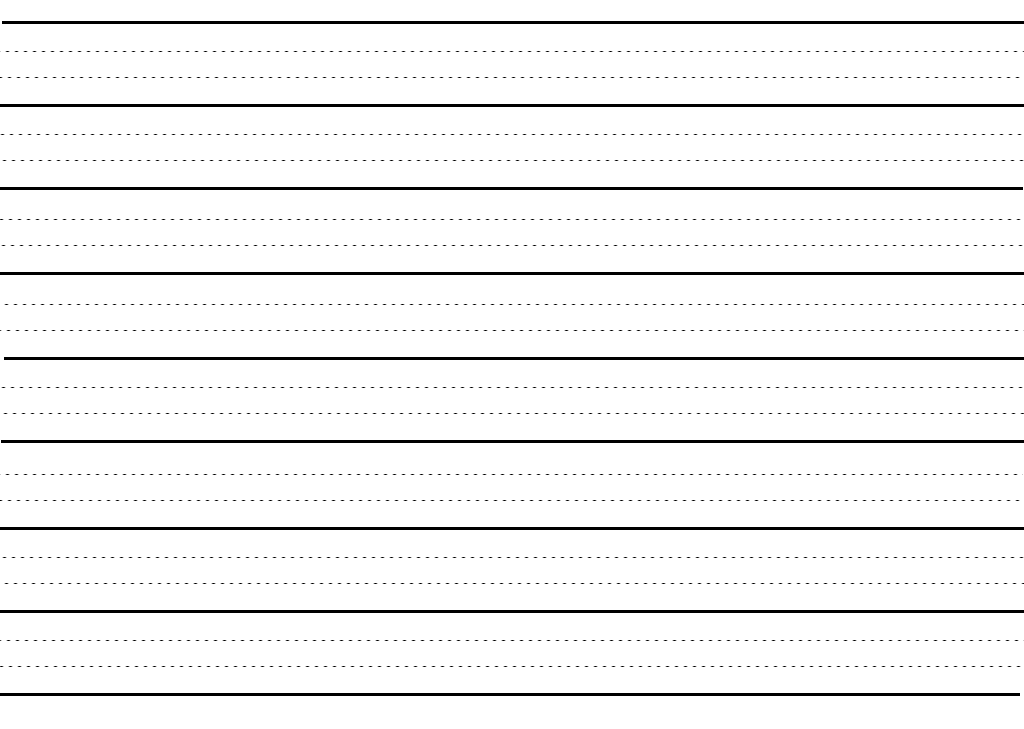 fond
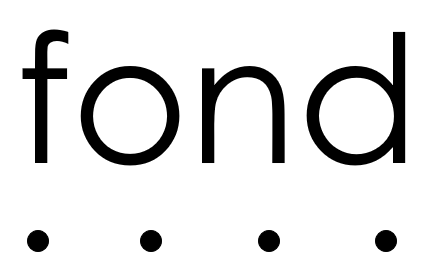 Fond means to have a strong liking.
[Speaker Notes: Junior Review Slide for Daily Review]
Tell your partner a sentence with the word satisfied.
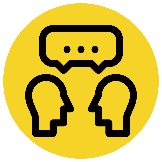 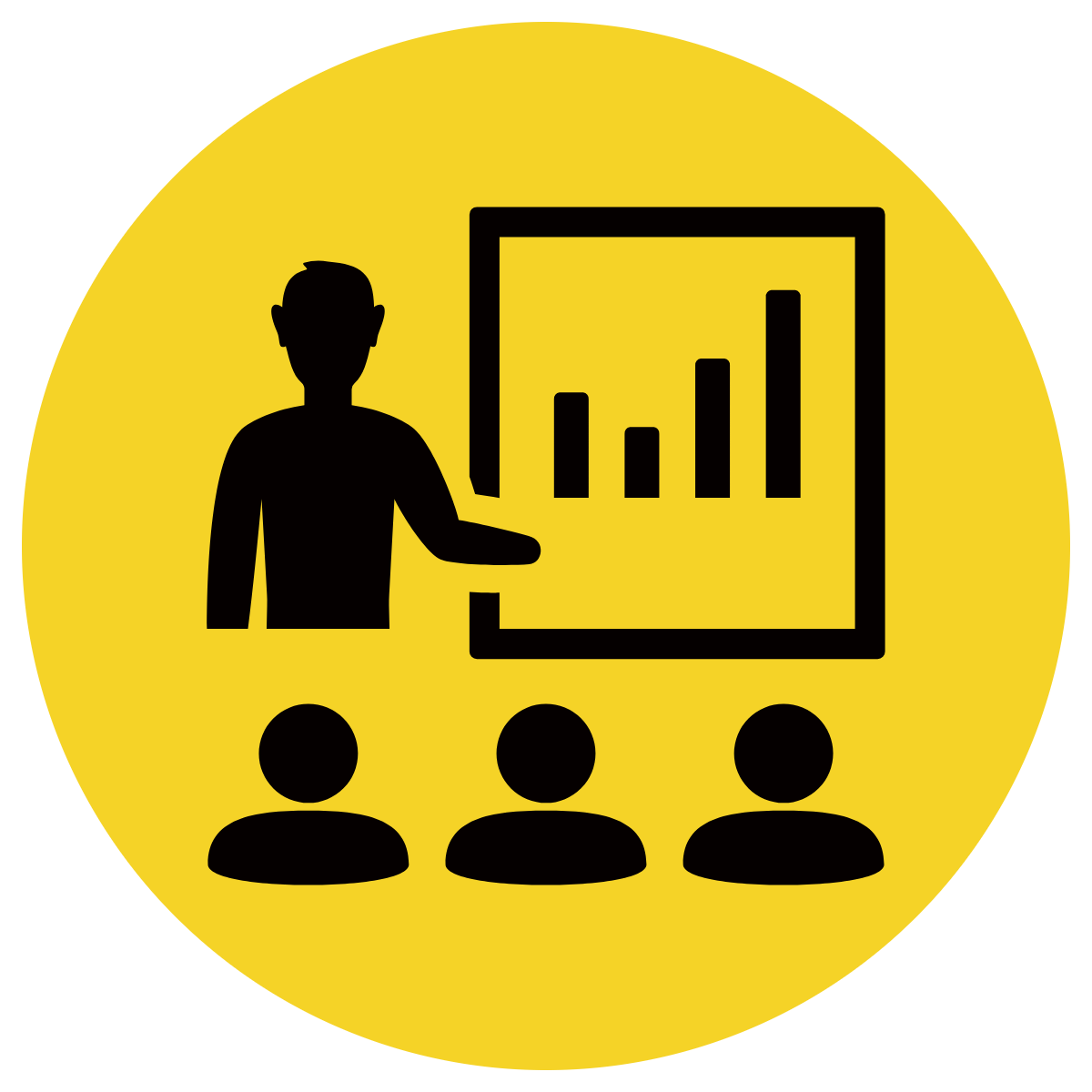 Vocabulary Review
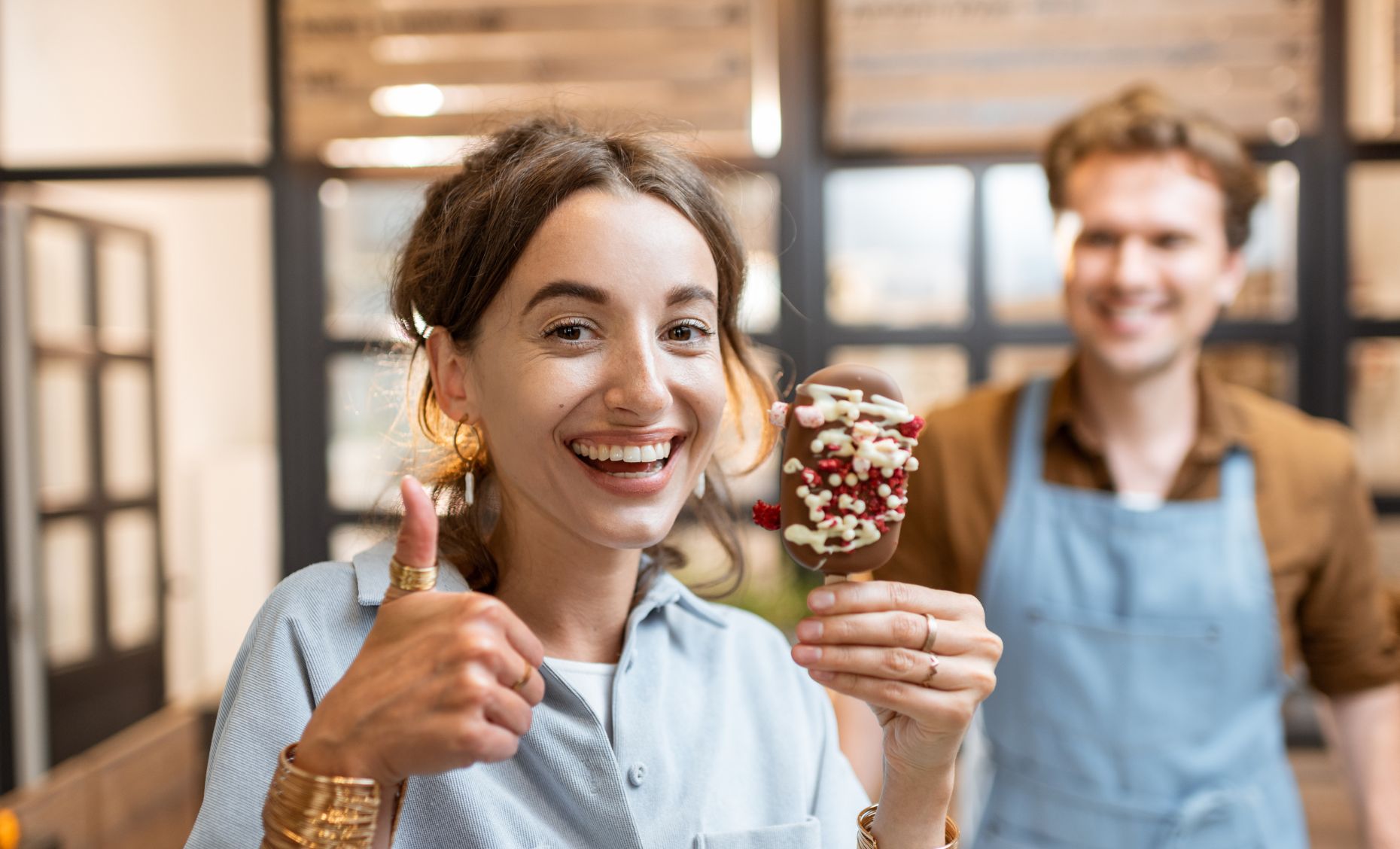 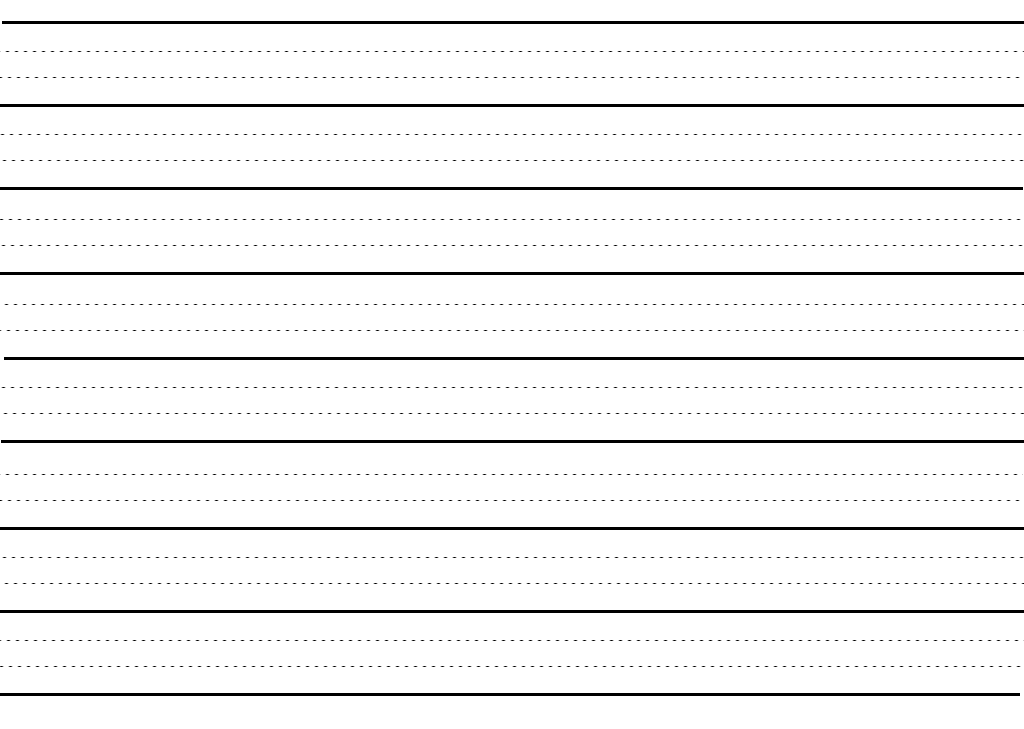 satisfied
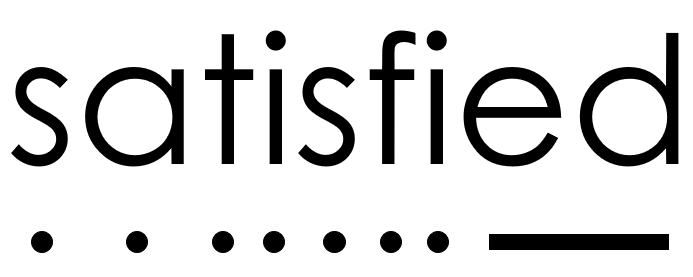 Satisfied means happy, pleased, or content.
[Speaker Notes: Junior Review Slide for Daily Review]
Tell your partner a sentence with the word merry.
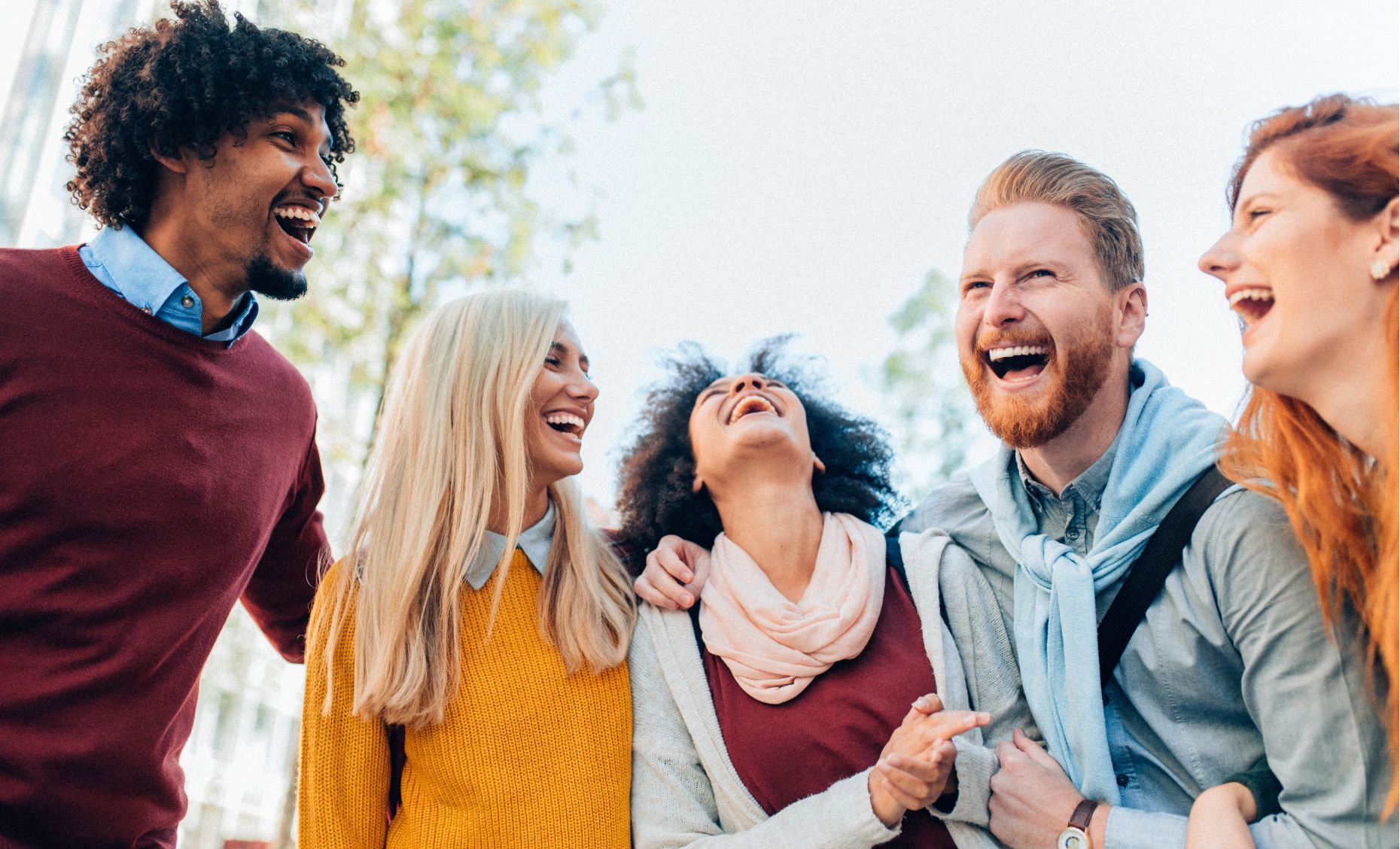 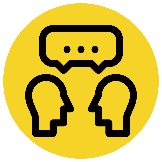 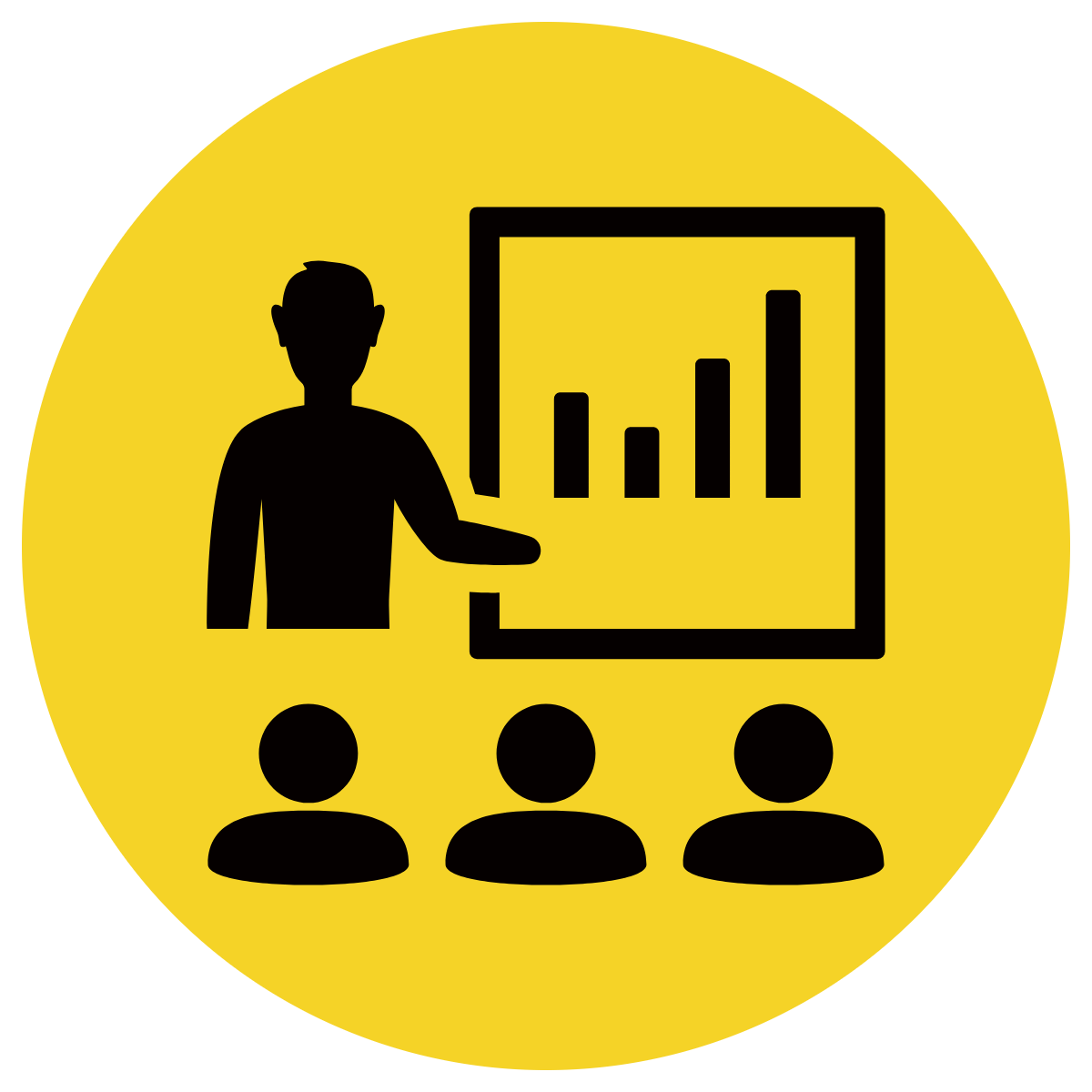 Vocabulary Review
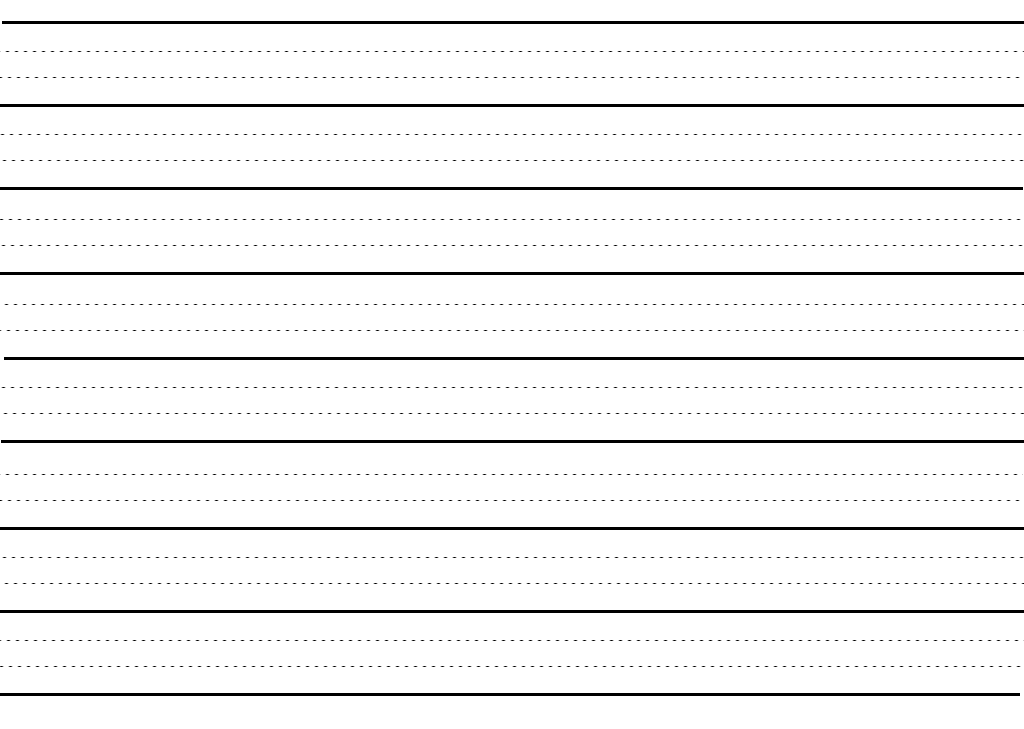 merry
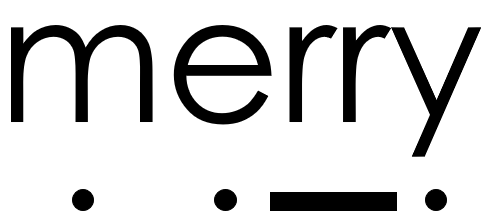 Merry means happy.
[Speaker Notes: Junior Review Slide for Daily Review]
Teacher and students read together.
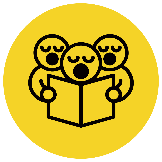 TODAY’S LEARNING OBJECTIVE
I will revisit what we know so far about kings and queens.
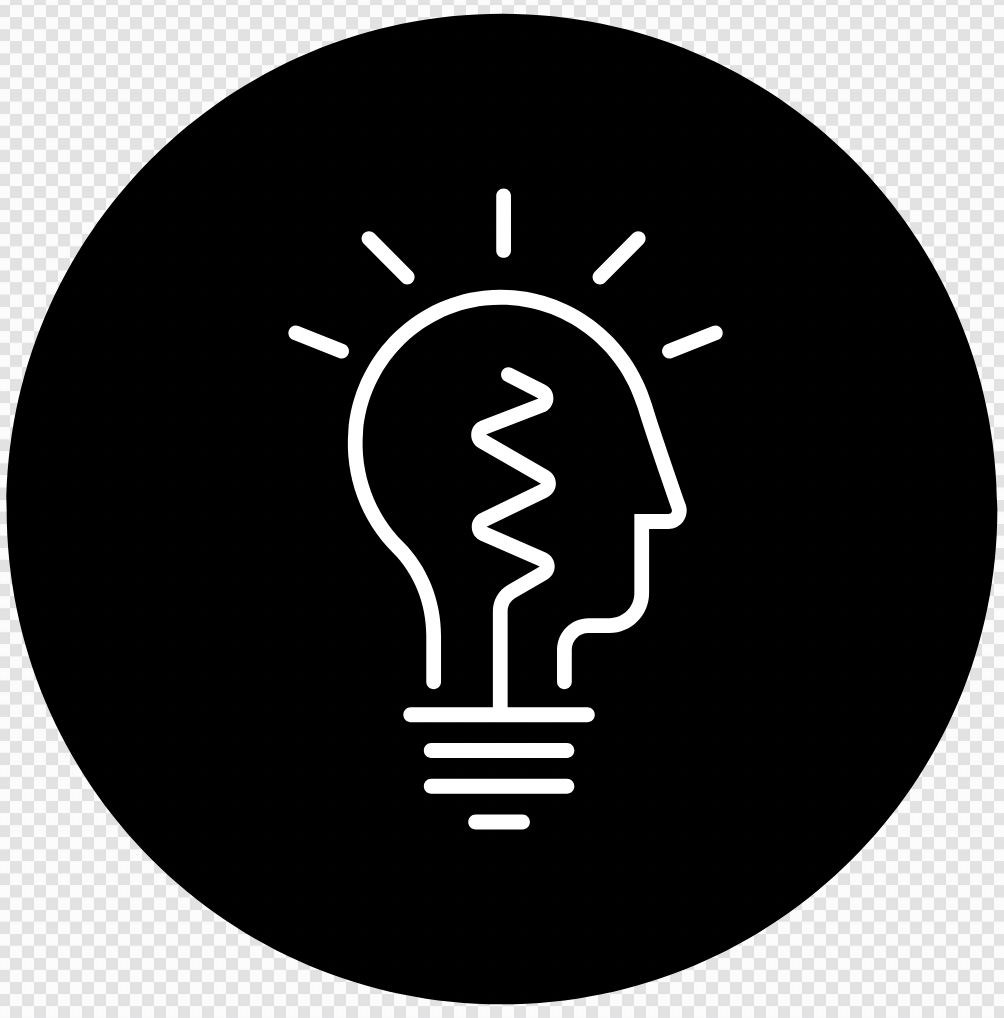 Teacher and students read together.
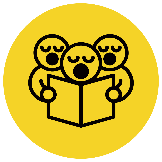 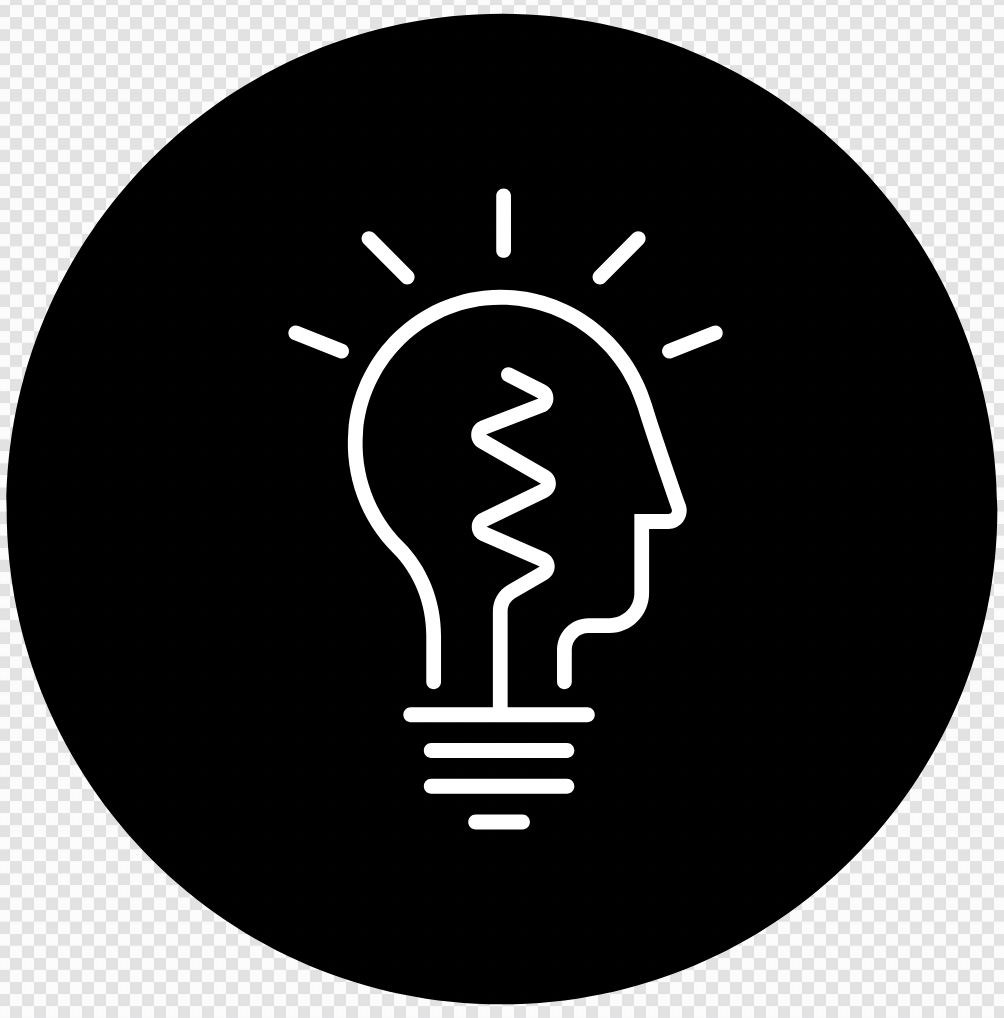 Read Vocabulary
Read Passage
Discuss and Read Question
Review
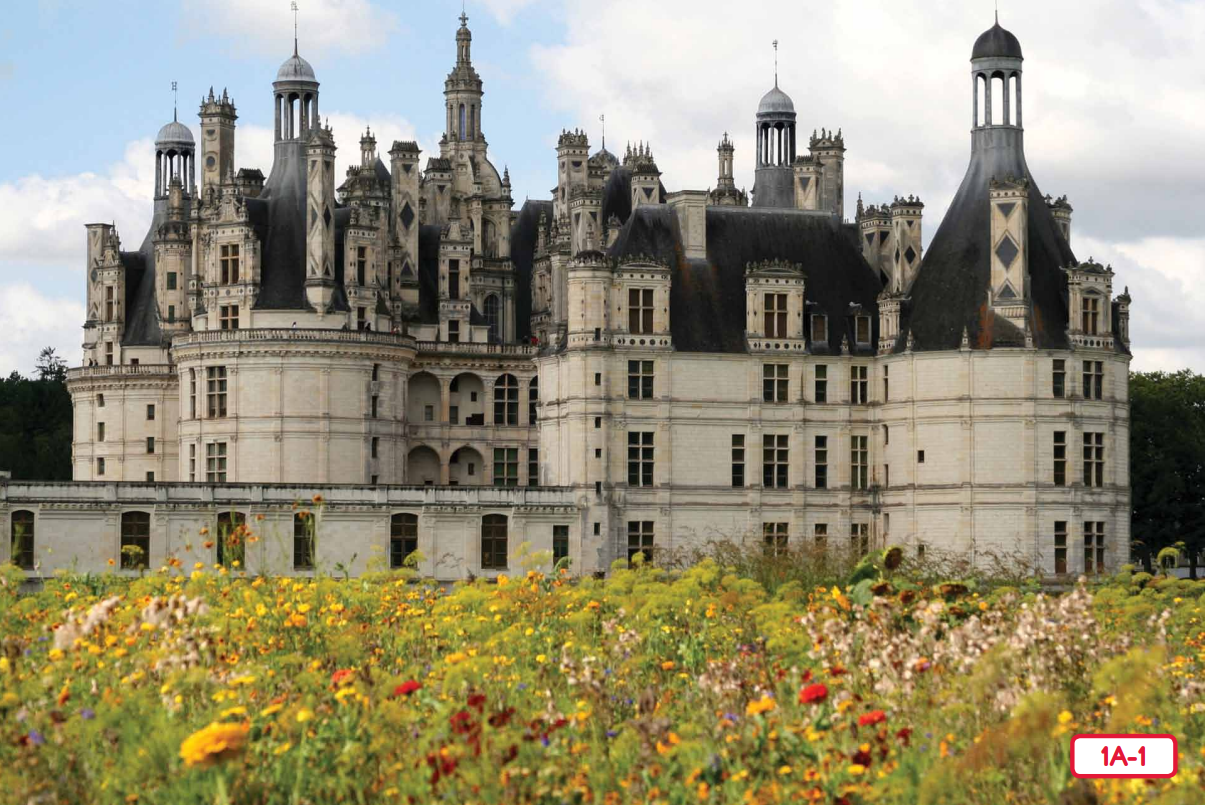 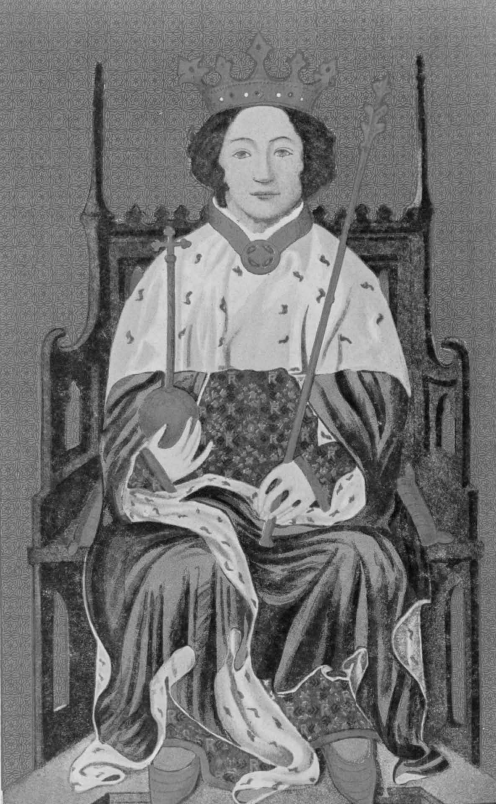 What is one difference between your life and the life of a king or queen?
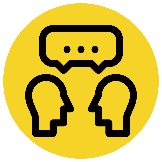 Kings and Queens
Kings and queens are the leaders of kingdoms. They make rules and decisions for their lands and people. They live in palaces and have servants who work for them. 

Kings and queens have special objects that show that they are important. Some of these things are crowns, royal sceptres, royal orbs and swords.
My life is different from a king or queen’s because I live in a house, not a palace.
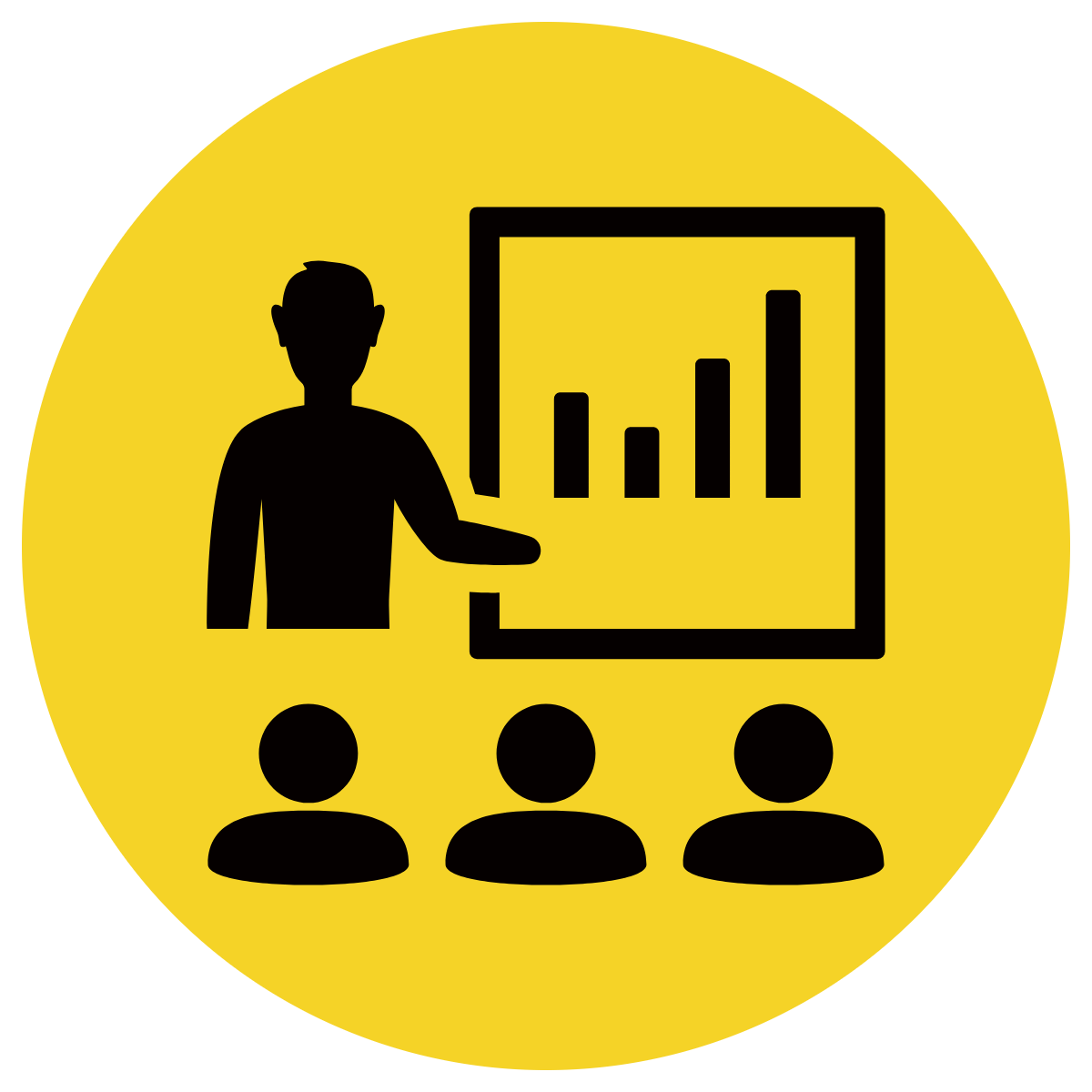 My life is different from a king or queen’s because 	 .
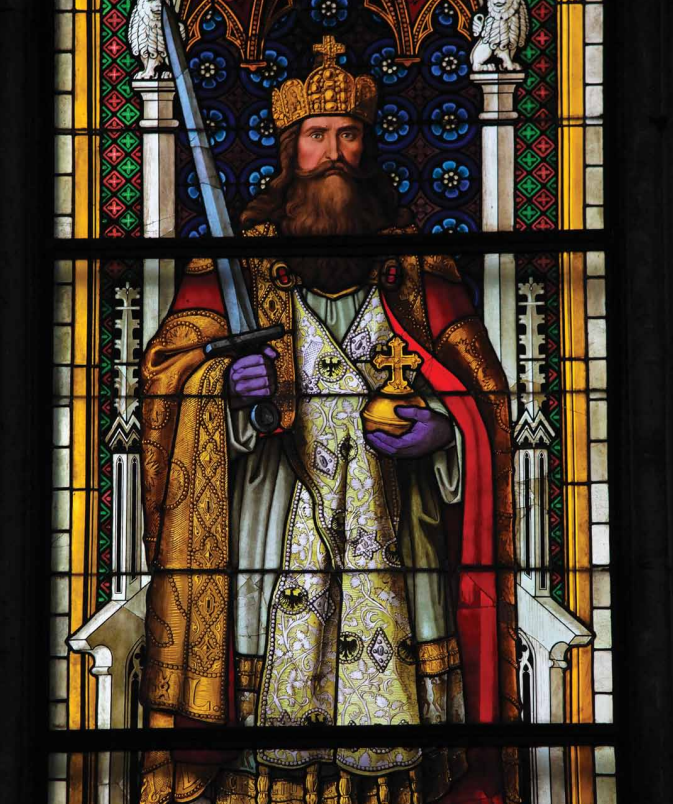 Vocabulary 
rules (verb) when a king or queen leads and makes decisions
kingdom (noun) a place ruled or governed by a king or queen
servants (noun) men or women who are paid to work for a king or queen
royal (adjective) anything belonging to a king or queen
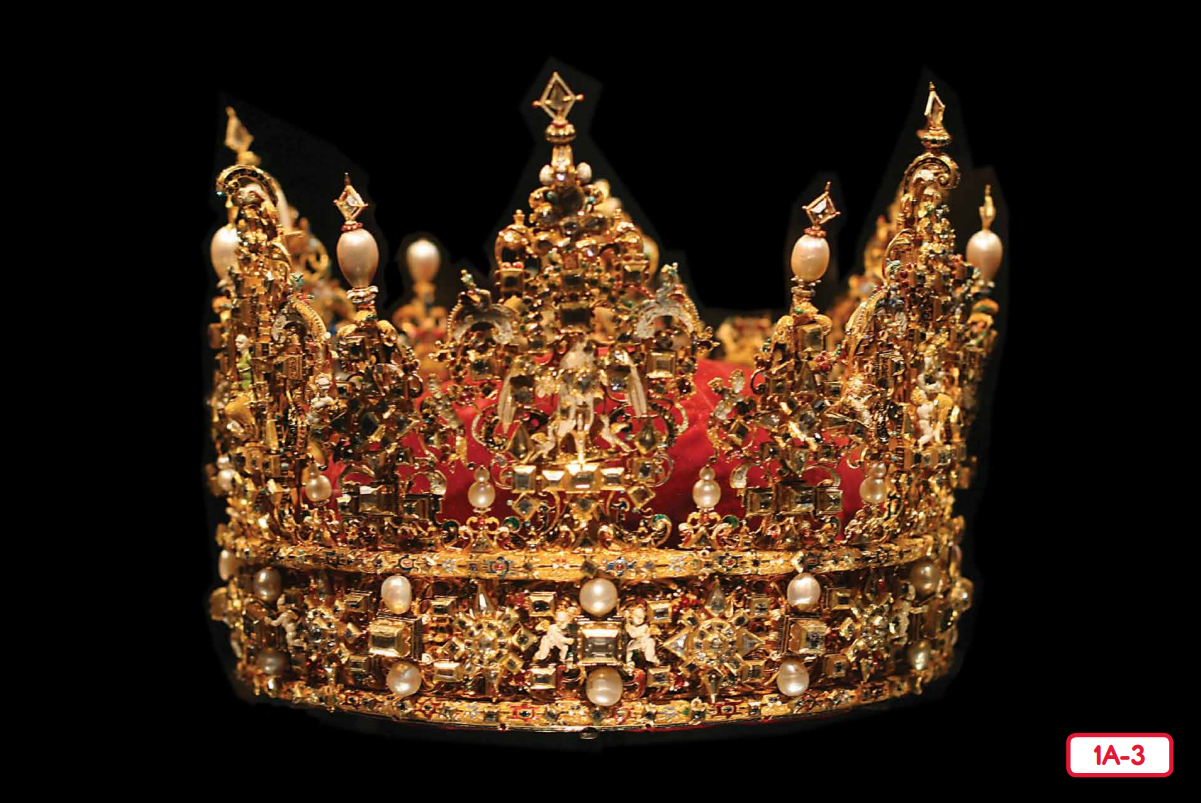 Teacher and students read together.
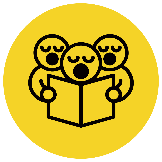 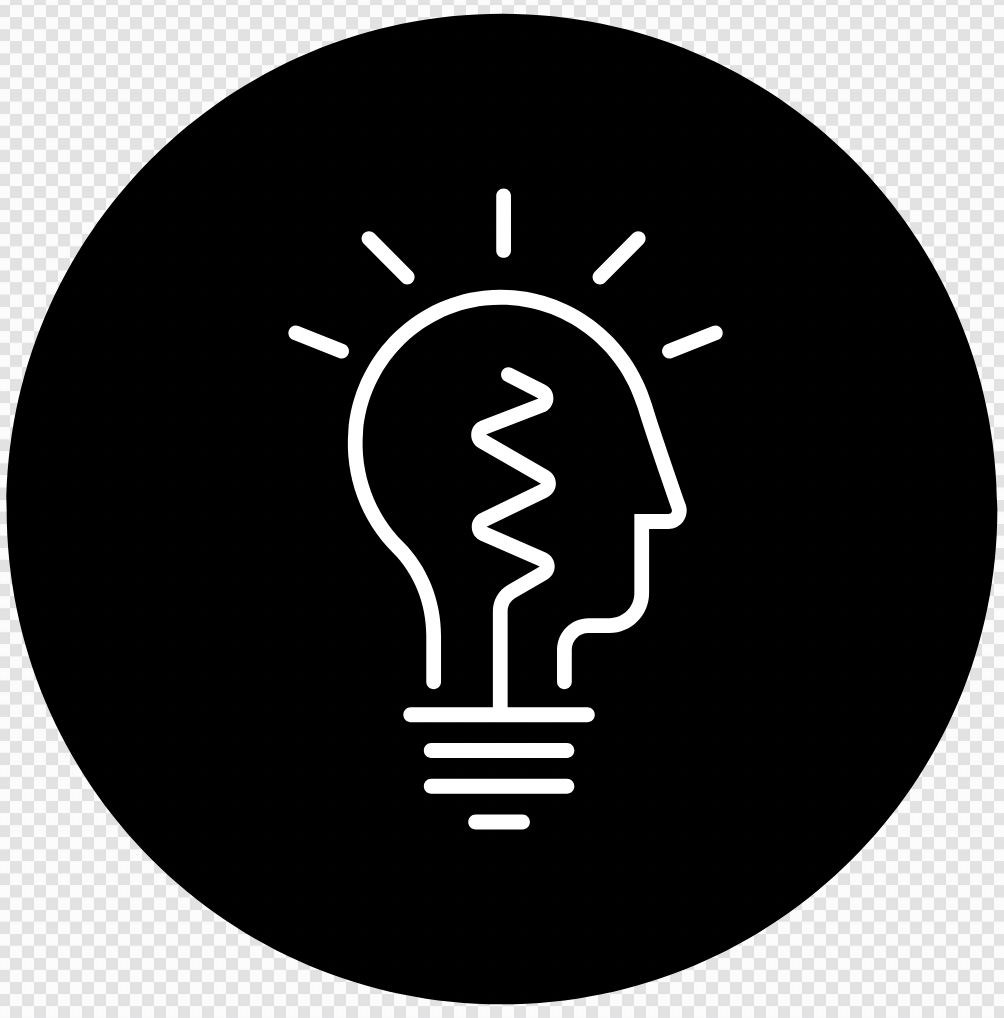 Read Vocabulary
Read Passage
Discuss and Read Question
Review
What is a royal family?
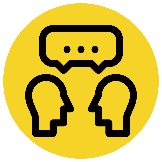 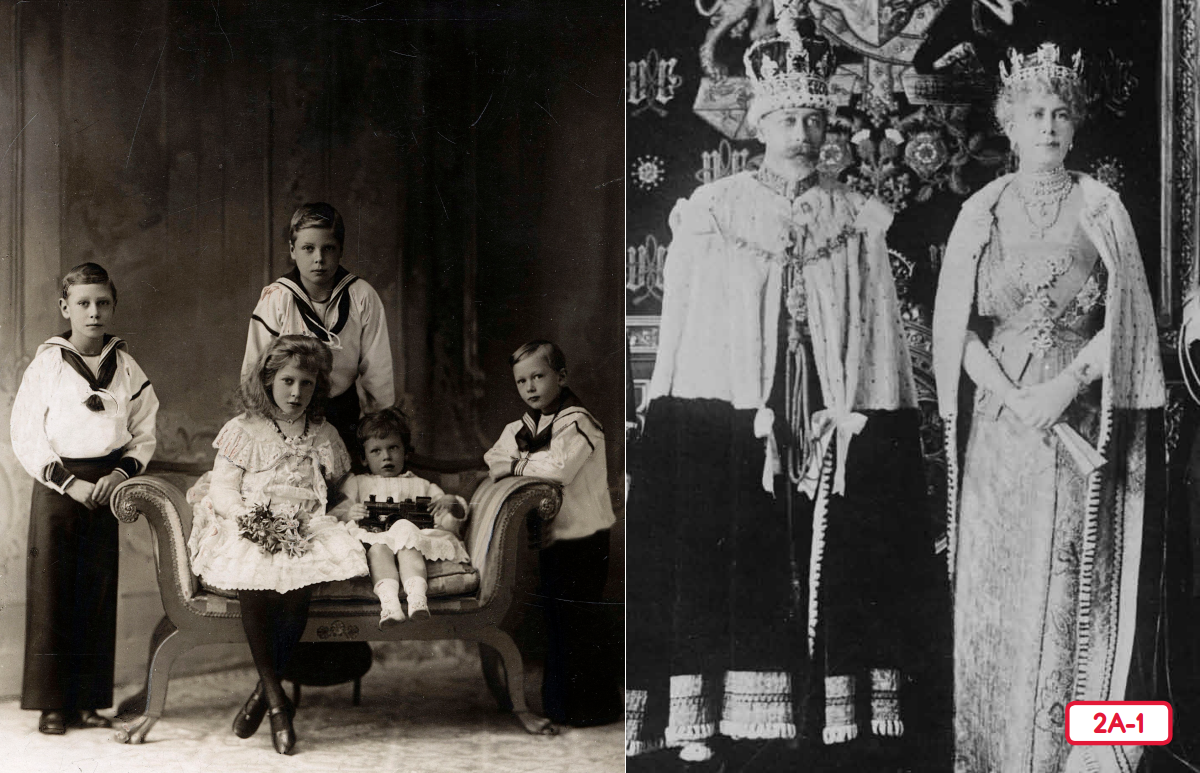 A royal family is	 .
A royal family is the family of the king and queen.
The Royal Family 
A royal family is the family of the king and queen. The children are called princes and princess. The oldest son is called the crown prince, and he is in line to be the next king. 

Princes and princesses are important in royal families. Their marriages can mean that kingdoms are friends who help each other. Princes and princess have the best of everything, but they also might not get to choose who they marry.
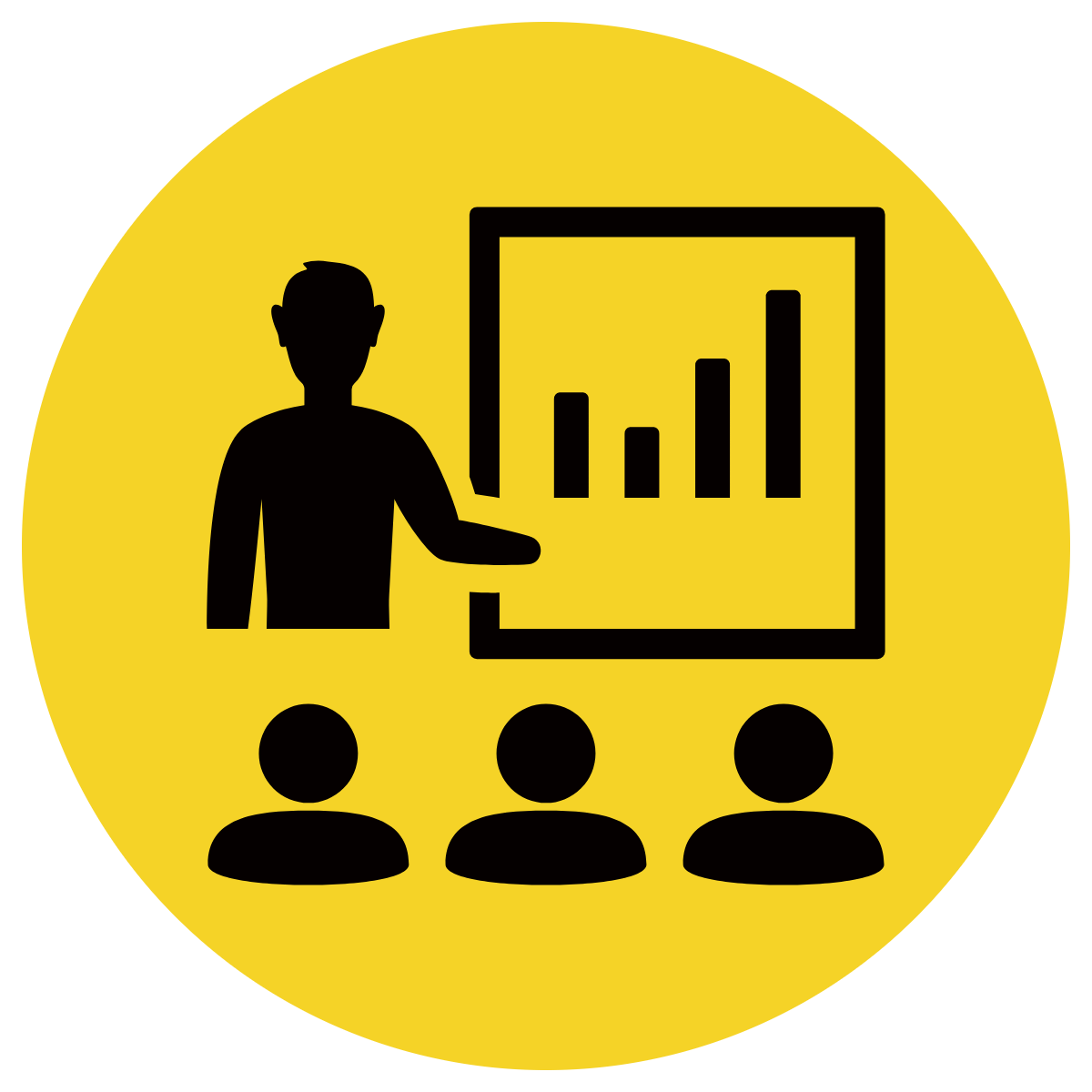 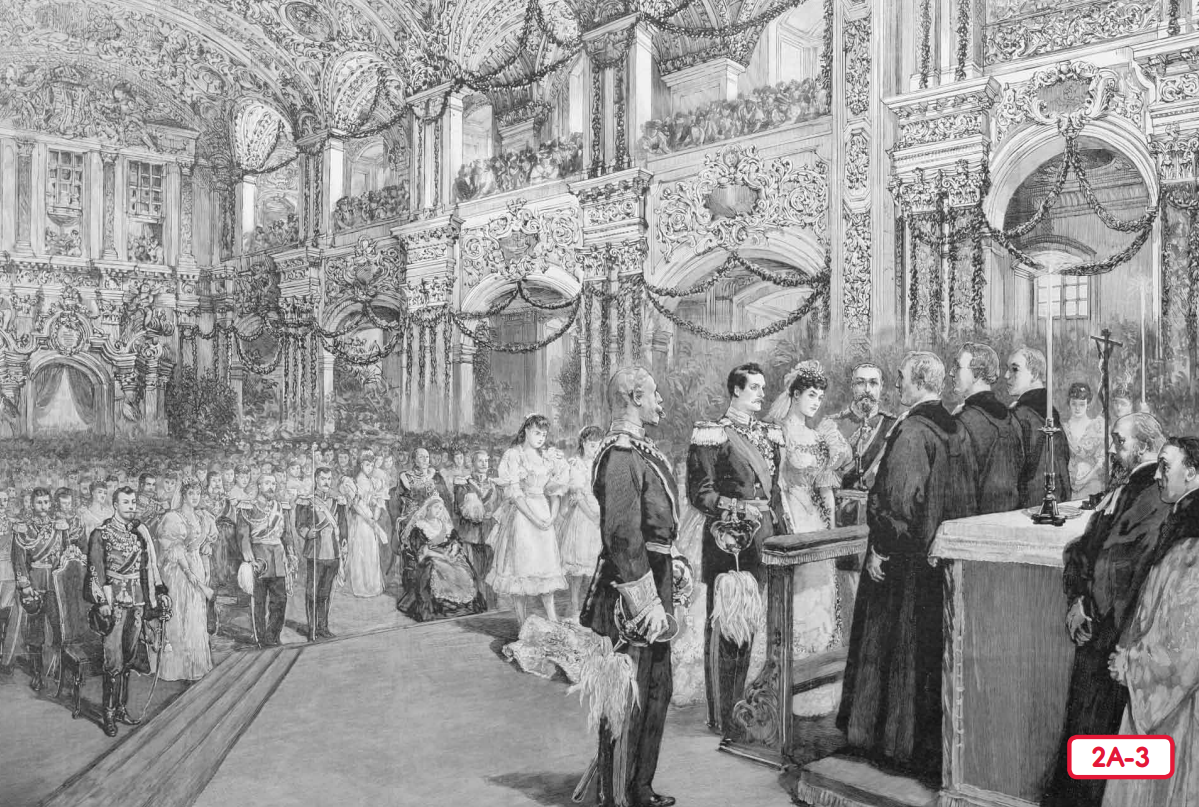 Vocabulary 
crown prince (noun) the king's oldest son who is next in line to be king
Teacher and students read together.
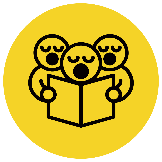 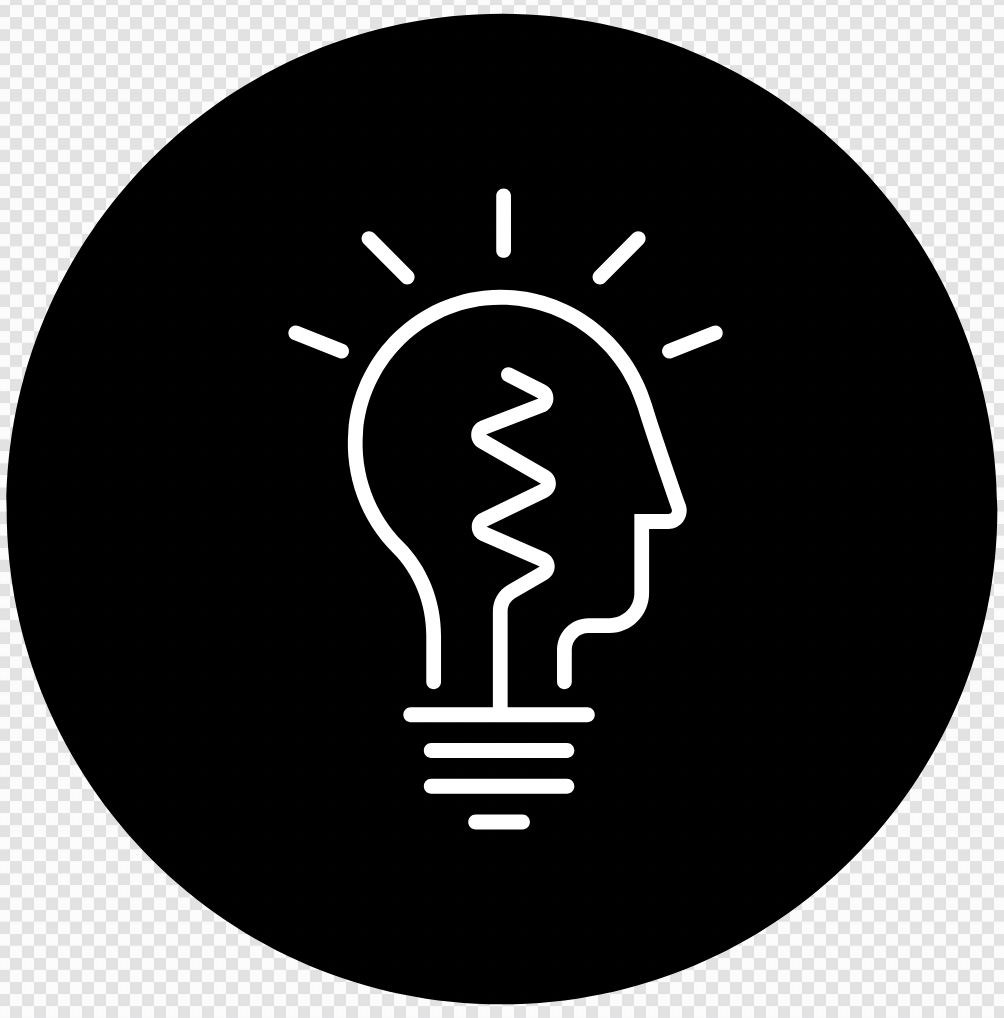 Read Vocabulary
Read Passage
Discuss and Read Question
Review
What did King Midas realise was more important than gold?
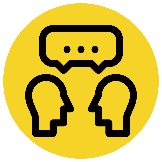 King Midas and the Golden Touch
This story is about a king who loved money and treasures. Even though he was very rich, he was not satisfied. A stranger appeared who granted him a wish; anything he touched would turn to gold. King Midas accidentally turned his daughter into a golden statue. This helped him realise that there were more important things than gold. With the help of the stranger, he reversed the spell on his daughter.
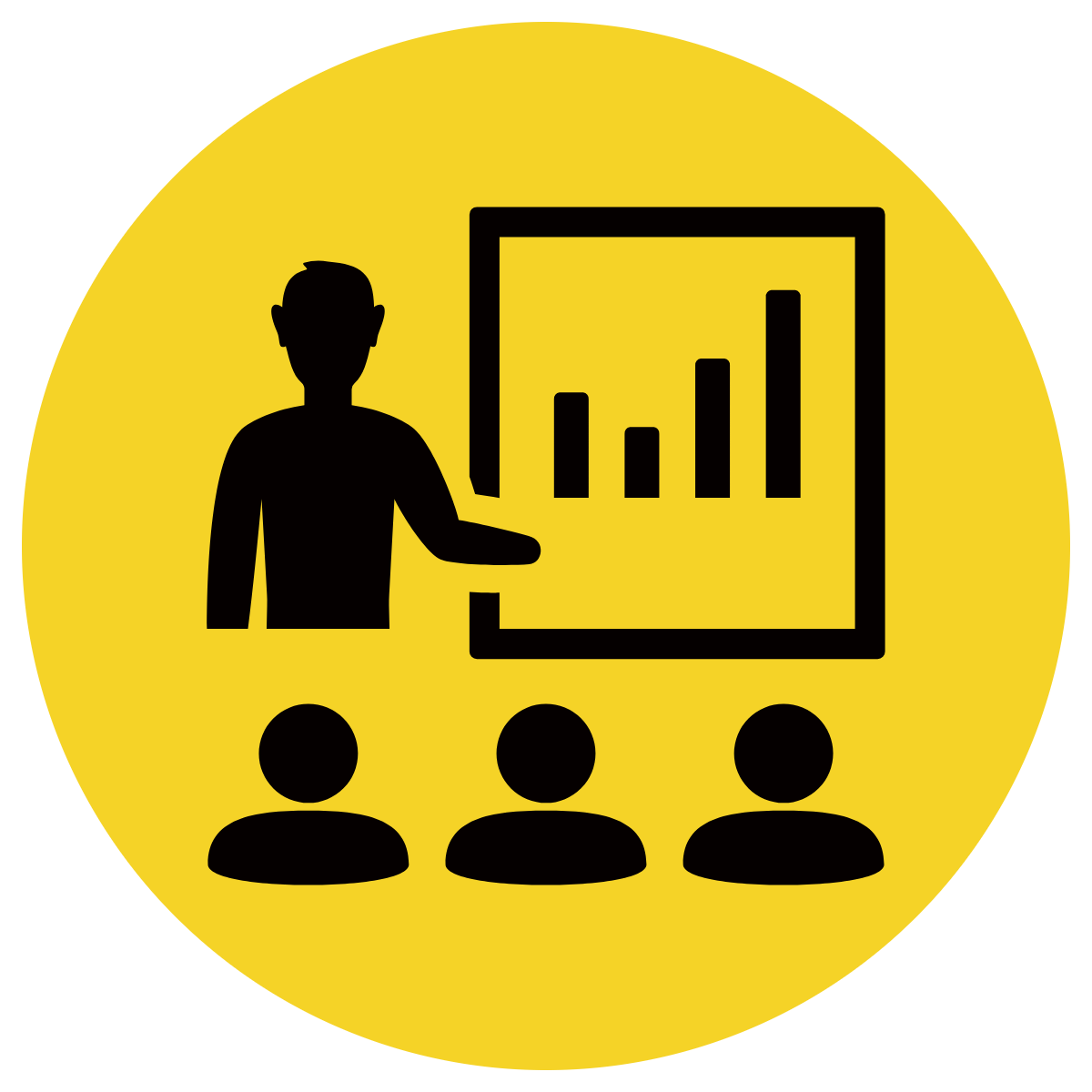 King Midas realised that                  was more important than gold.
King Midas realised that his daughter was more important than gold.
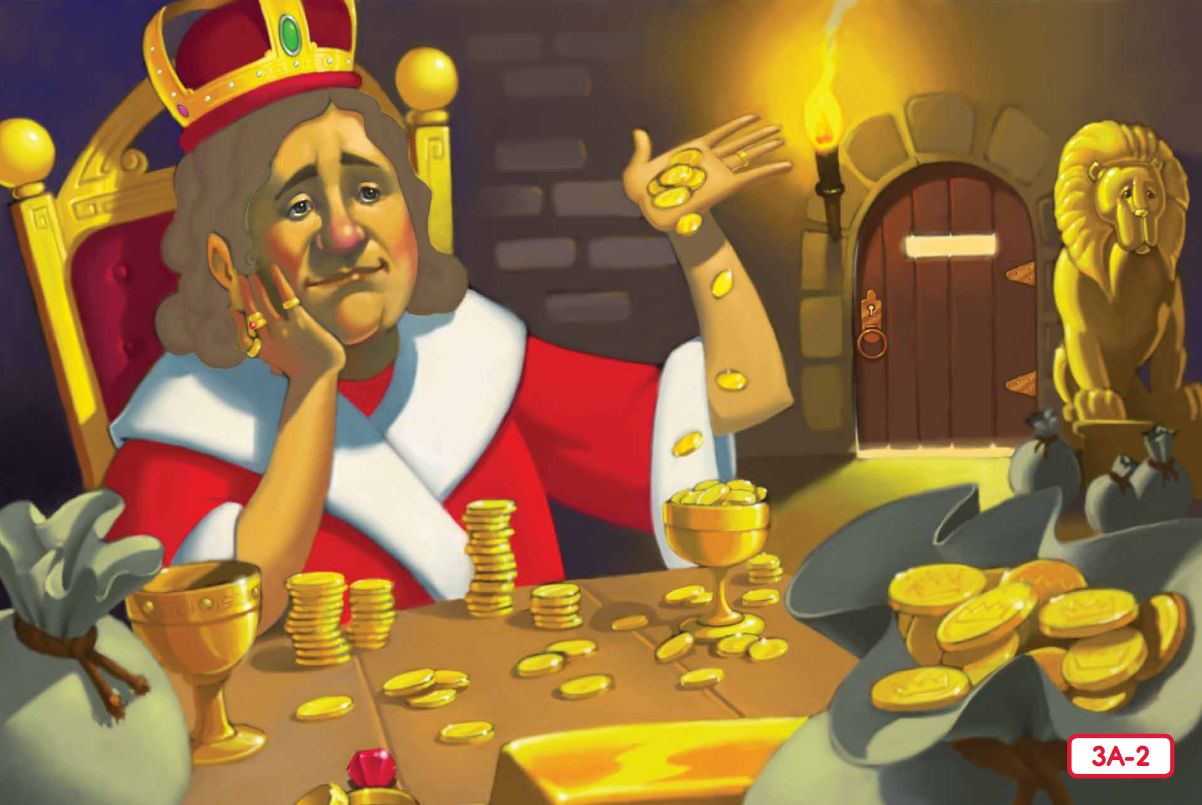 Vocabulary 
treasures (noun) things that are valuable because they cost a lot or because they have a special meaning for someone
satisfied (adjective) happy, pleased or content
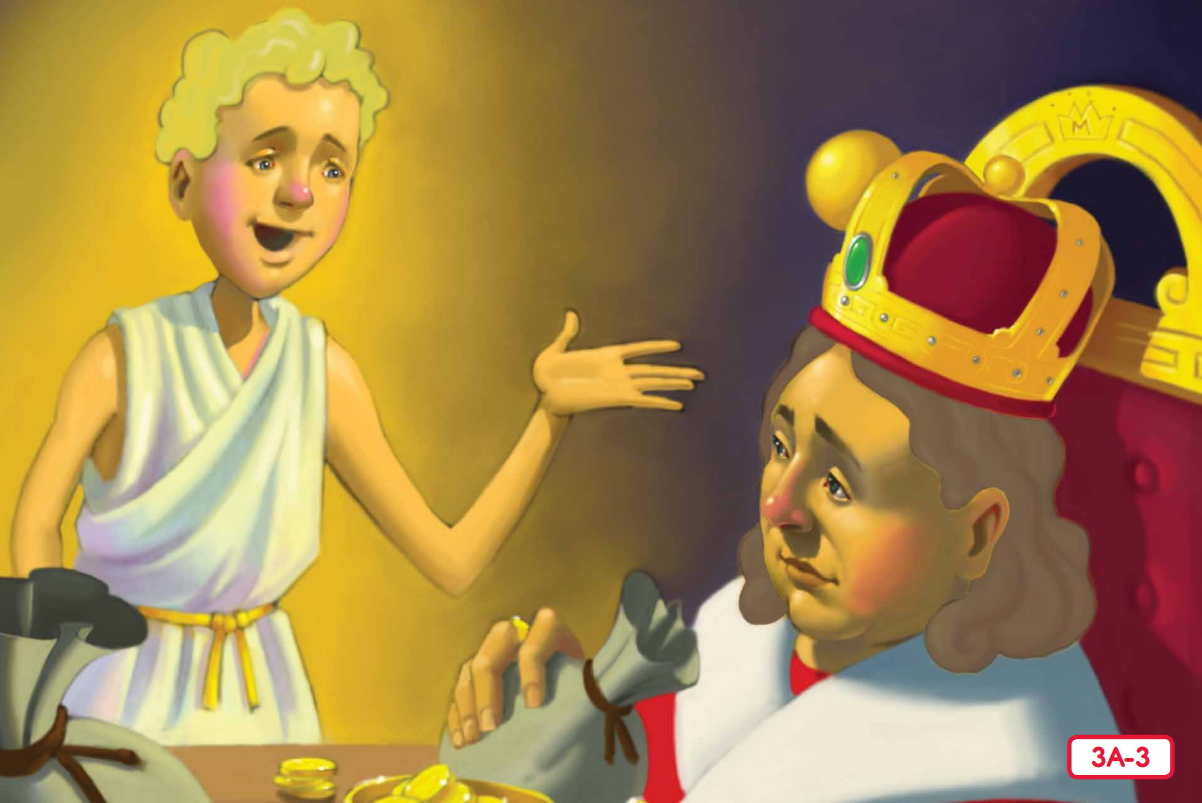 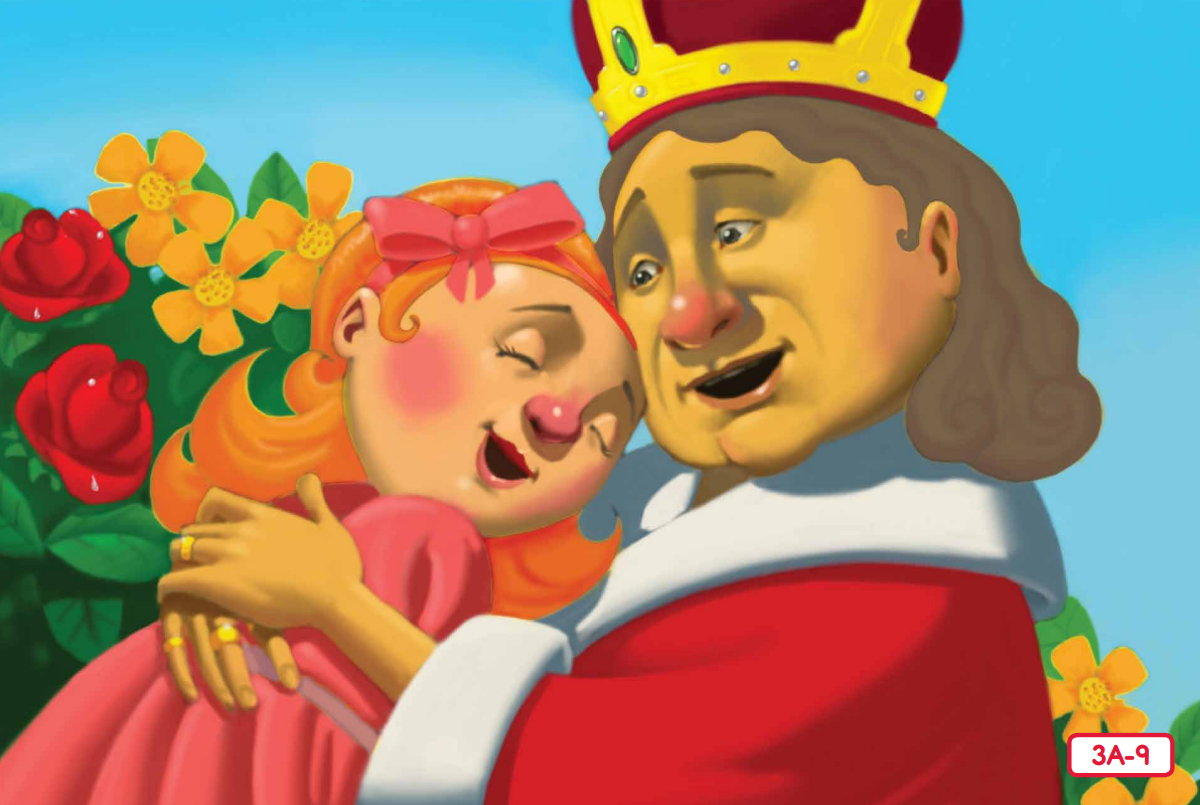 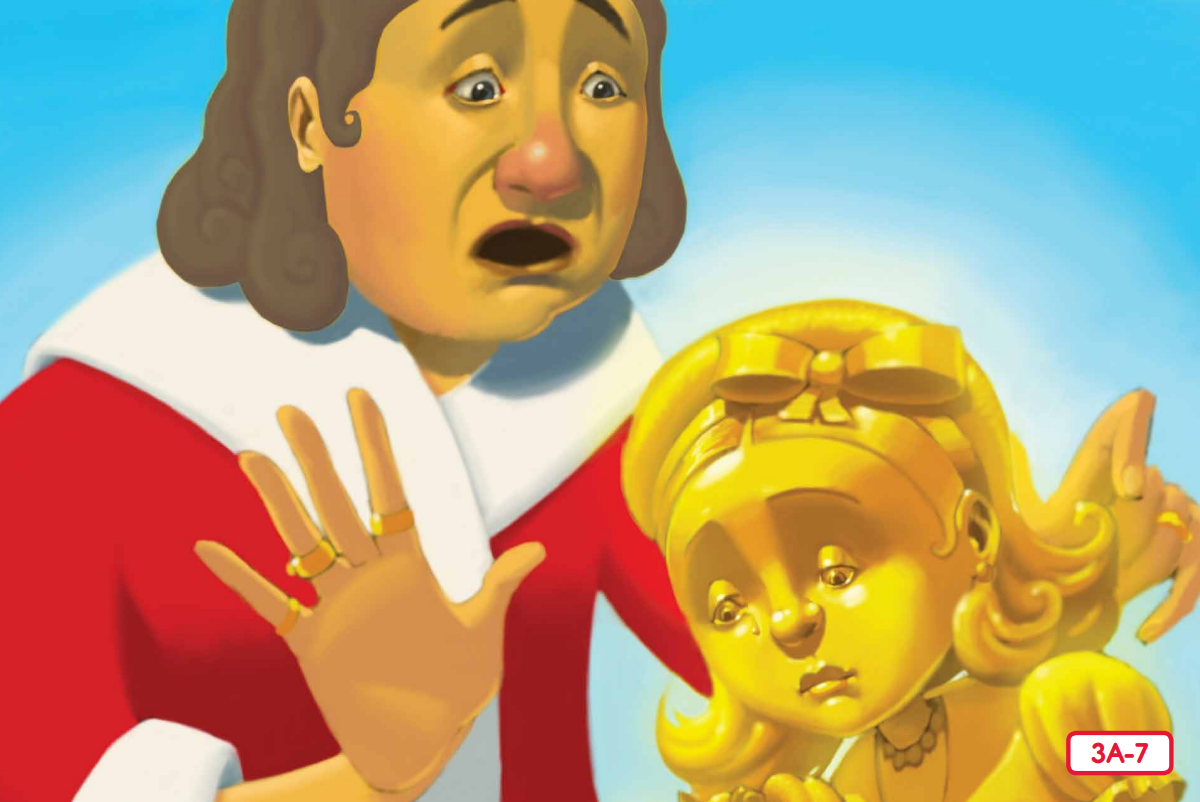 Teacher and students read together.
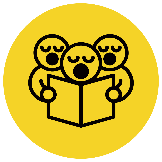 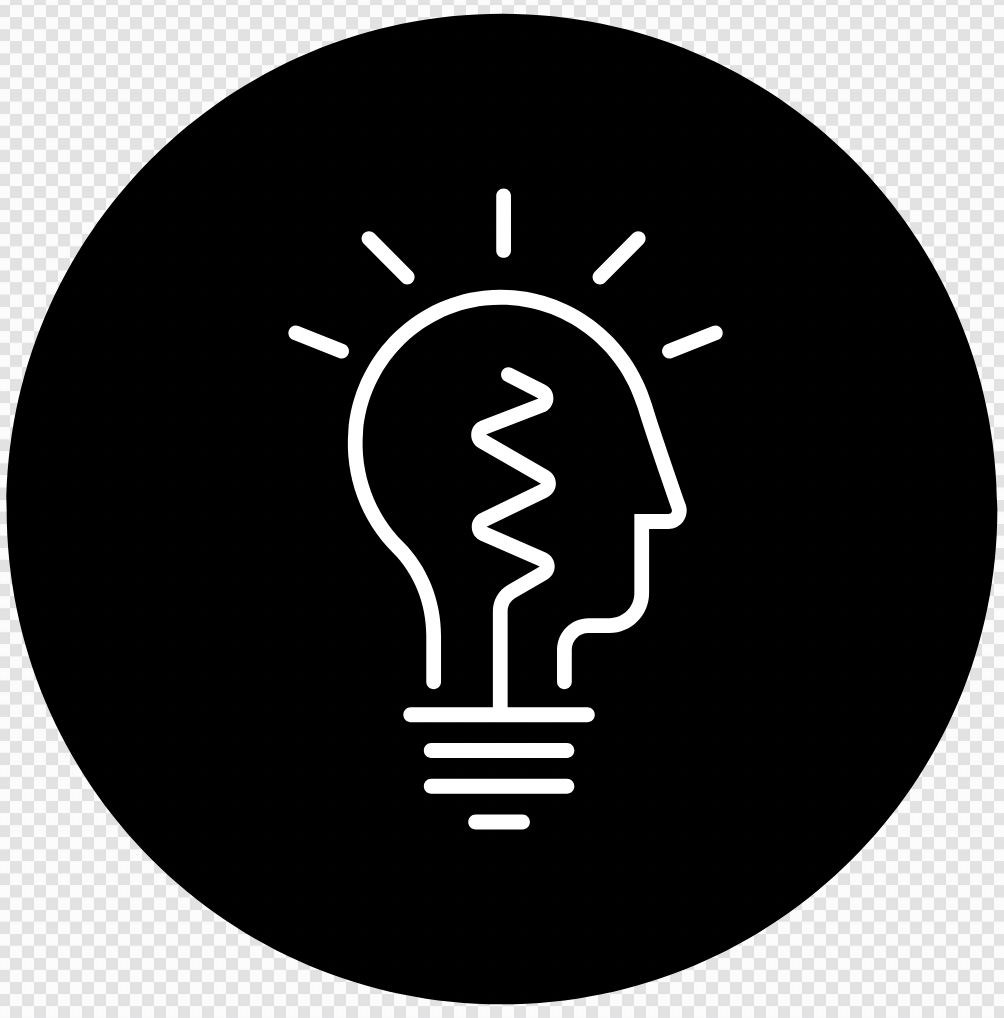 Read Vocabulary
Read Passage
Discuss and Read Question
Review
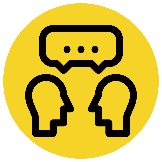 Was King Cole a happy king or a sad king? How do you know?
Old King Cole
Old King Cole was a merry old soul, 
And a merry old soul was he;
He called for his pipe, and he called for his bowl, 
And he called for his fiddlers three. 

Every fiddler had a very fine fiddle, 
And a very fine fiddle had he. 
Oh, there’s none so rare as can compare 
With King Cole and his fiddlers three.
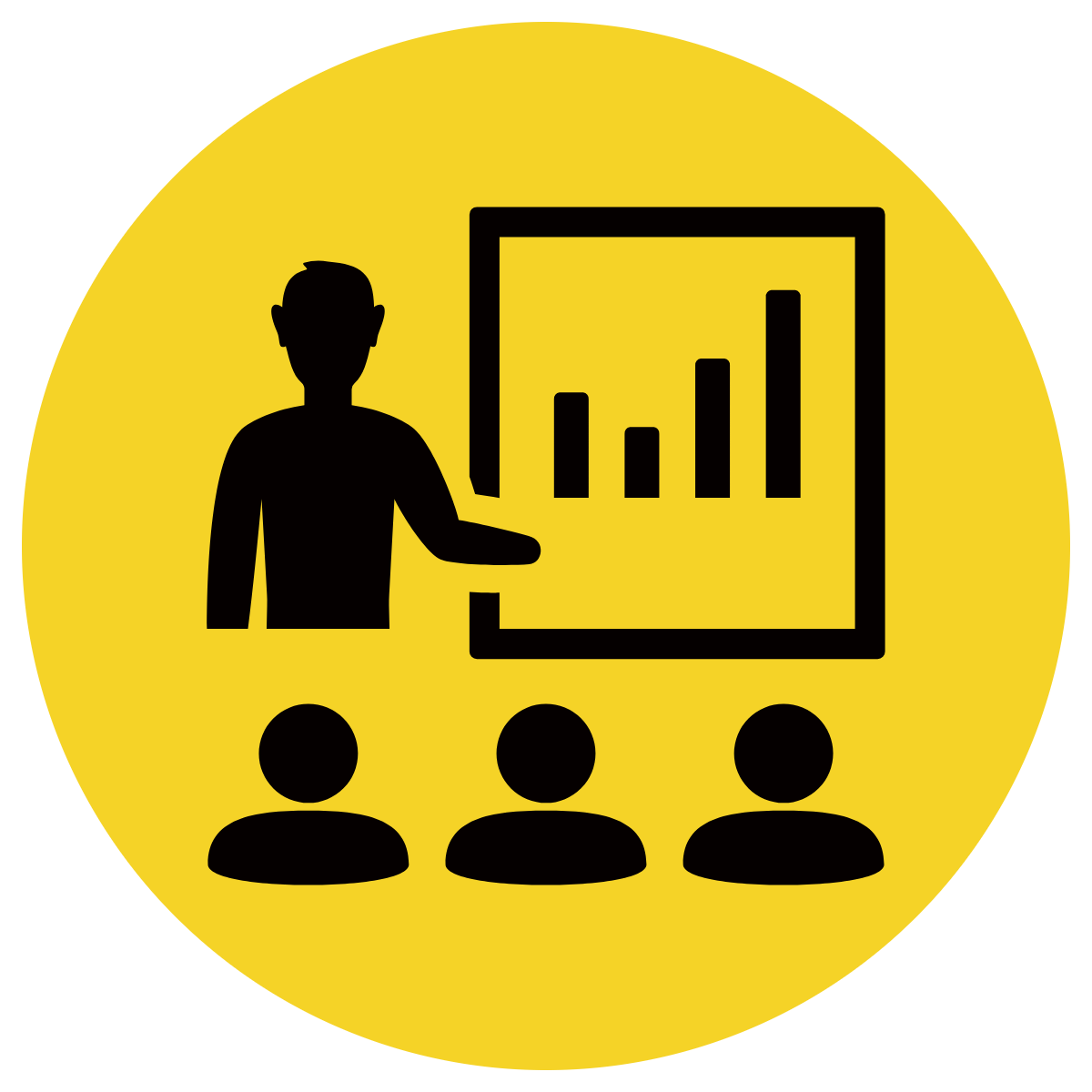 King Cole was a  	 king because     	 .
King Cole was a happy king because merry means happy.
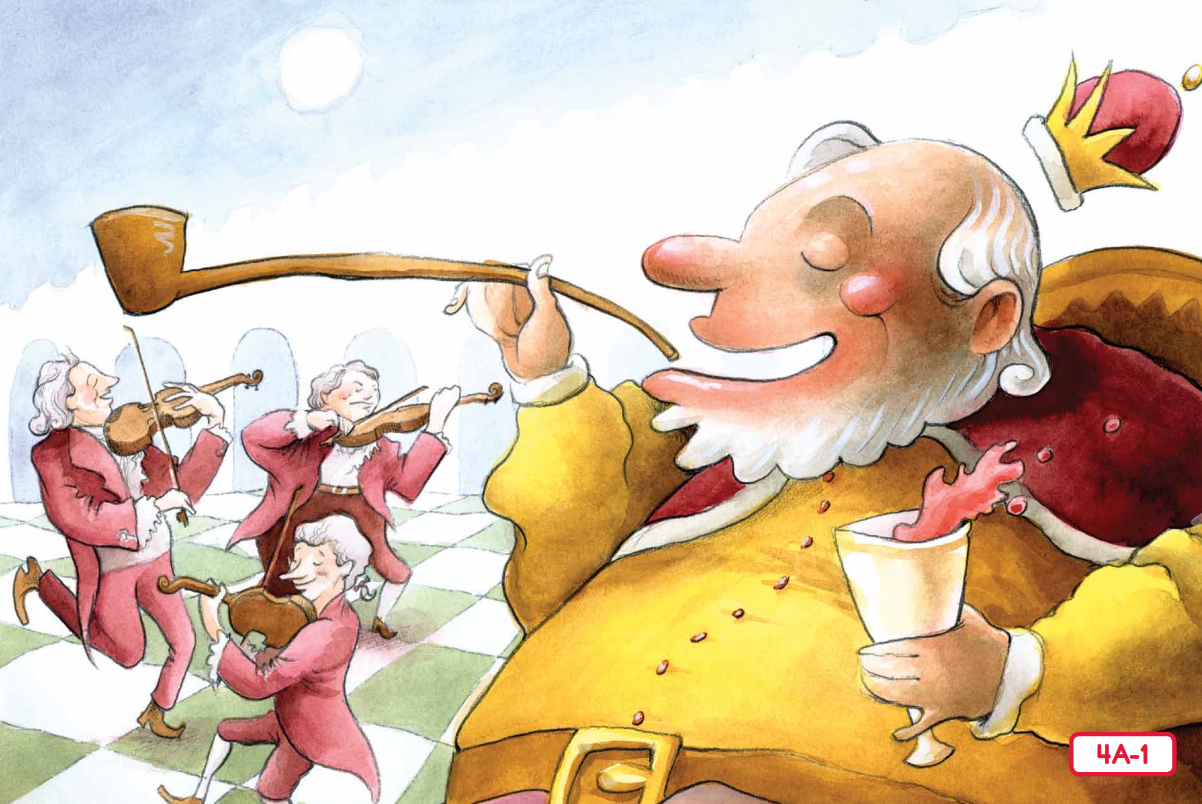 Vocabulary 
bowl (noun) a large cup or goblet used for drinking
fiddlers (noun) people who play stringed musical instruments like the violin
merry (adjective) happy
soul (noun) person
Pair share and discuss
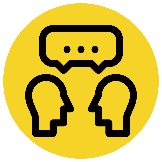 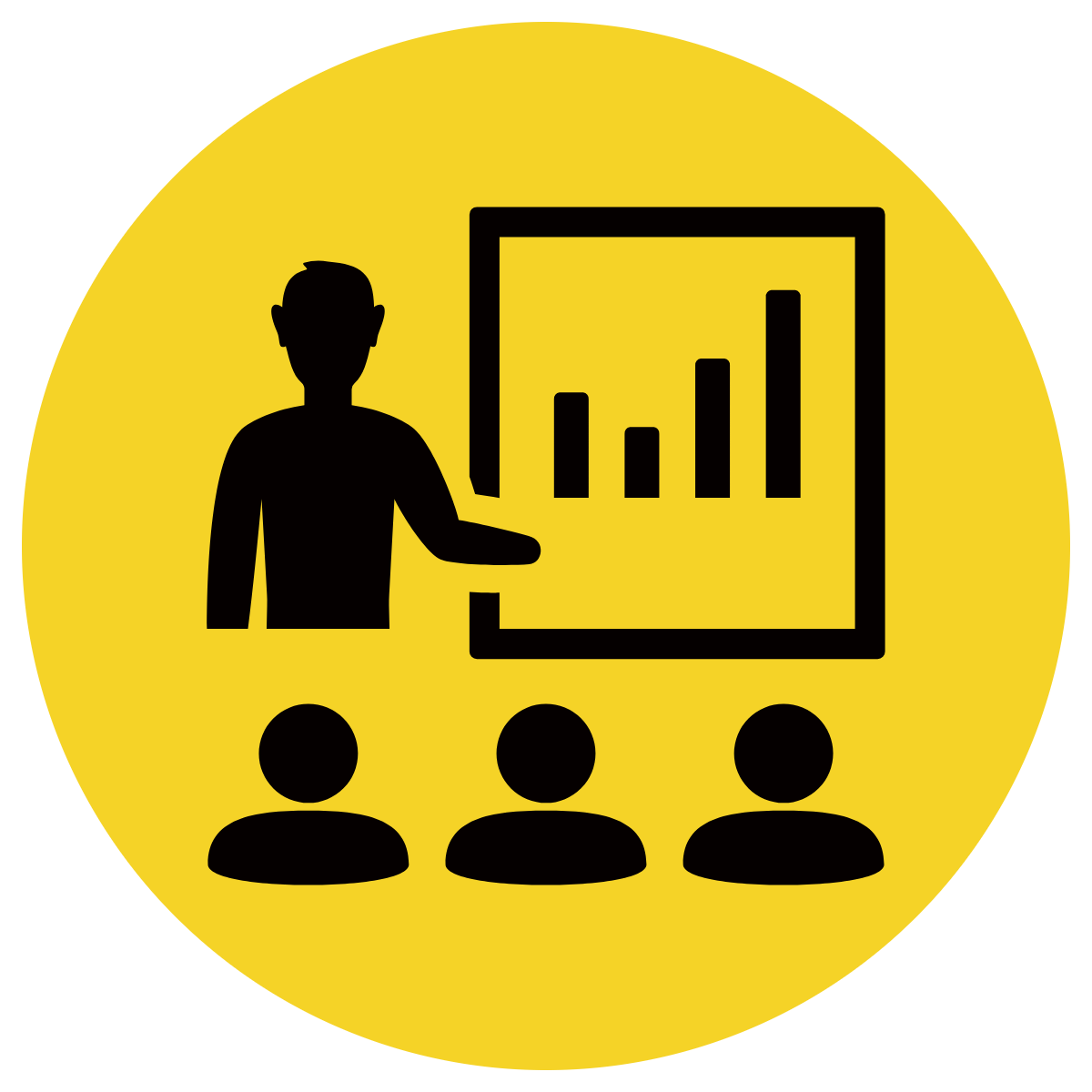 Lesson Closure
Ask question
Discuss answers
Our Big Question:

What have we learned about kings and queens so far?
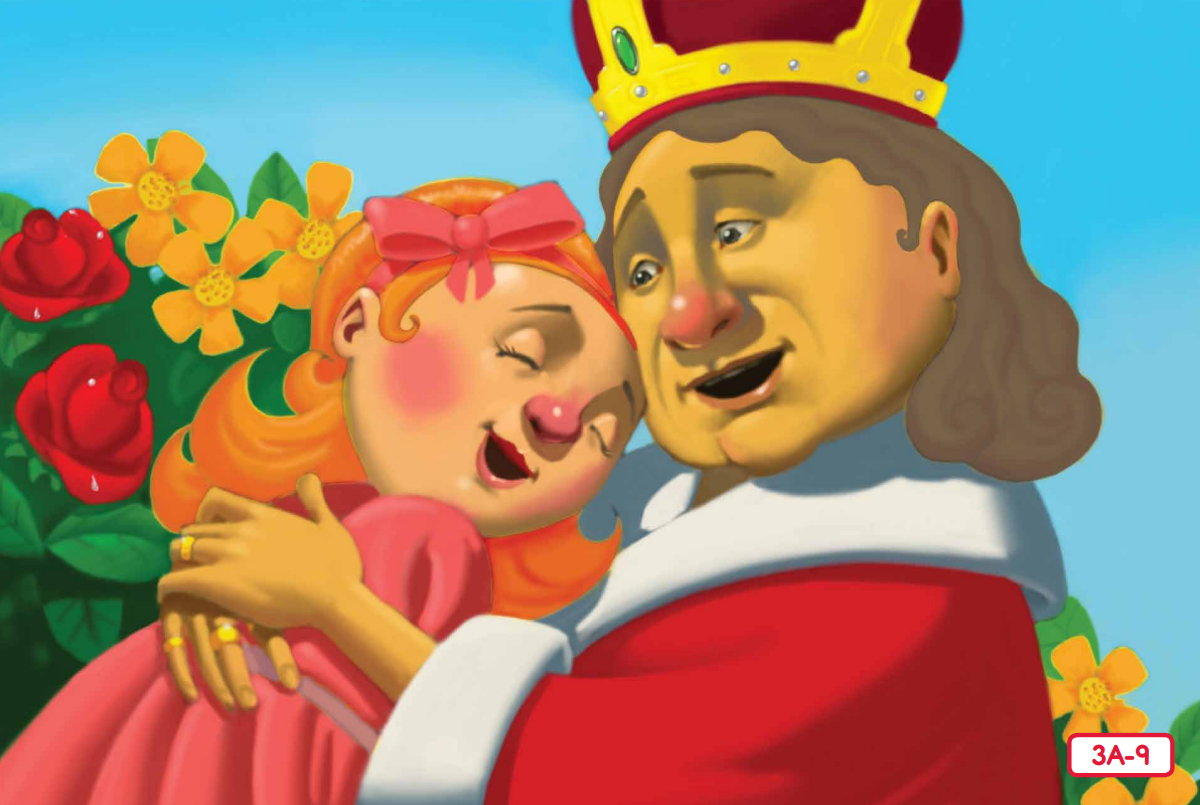 We have learned about what kings and queens do and their royal families. We have studied the story of King Midas and his Golden Touch. We have recited the rhyme Old King Cole.
[Speaker Notes: Learning Objective: I can review what I have learned about kings and queens.]
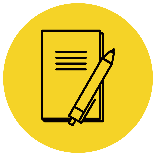 In your workbook
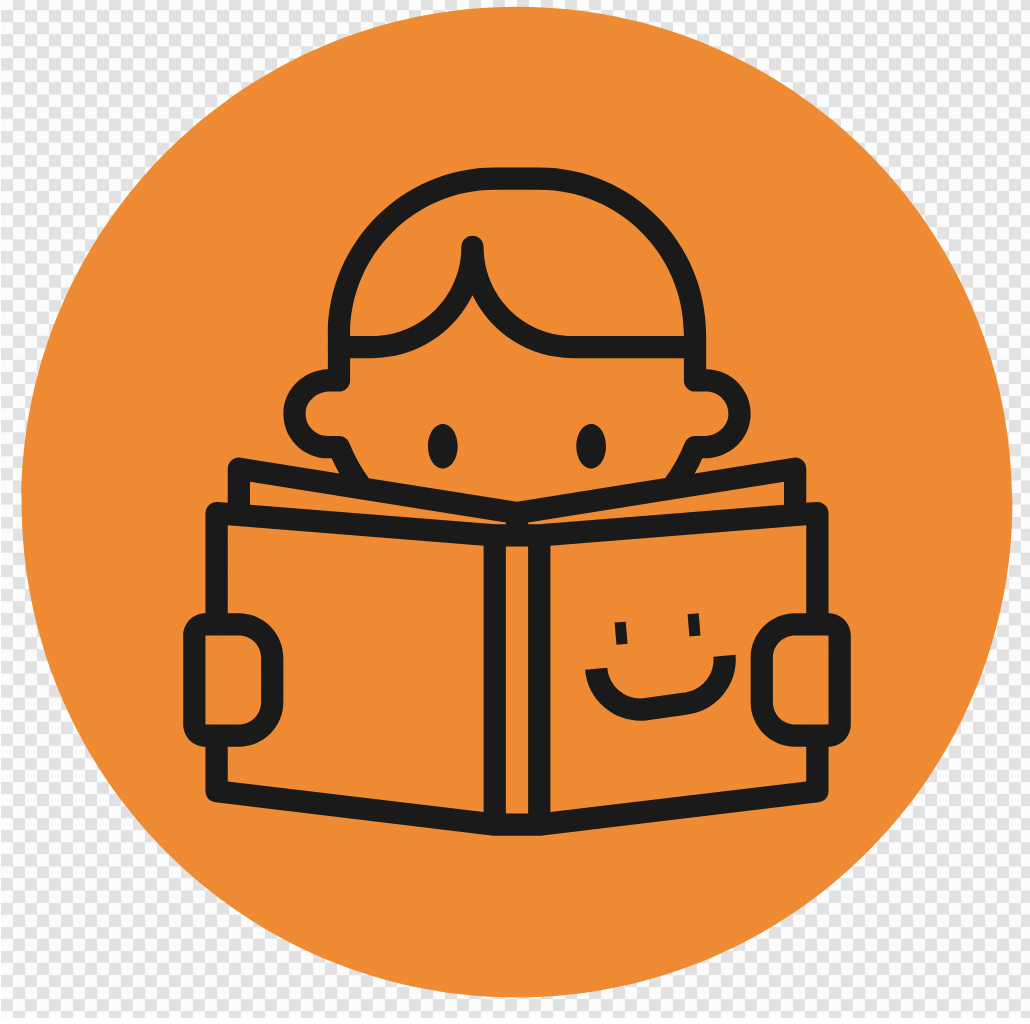 Activity
Expand simple sentences by adding when and where
Answer the questions in note form
Use the notes to say the sentence, in this order:
	 When, who/what (did) what where.
3.    Write your sentence using correct punctuation.
	When, who/what (did) what where.
4.    Read your sentence – does it sound right? 
The king rode.
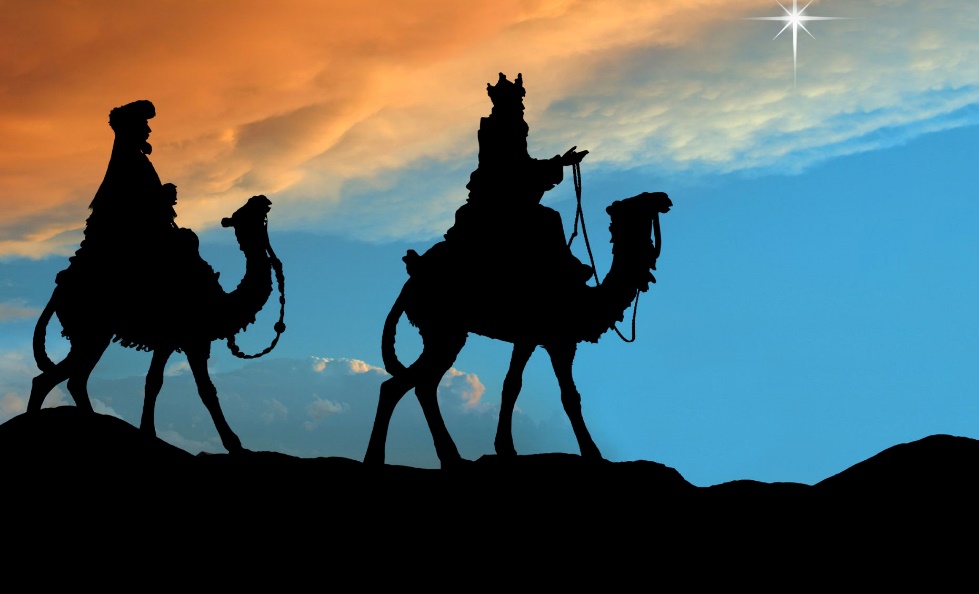 When:
Where:
At sunset,
on the hill
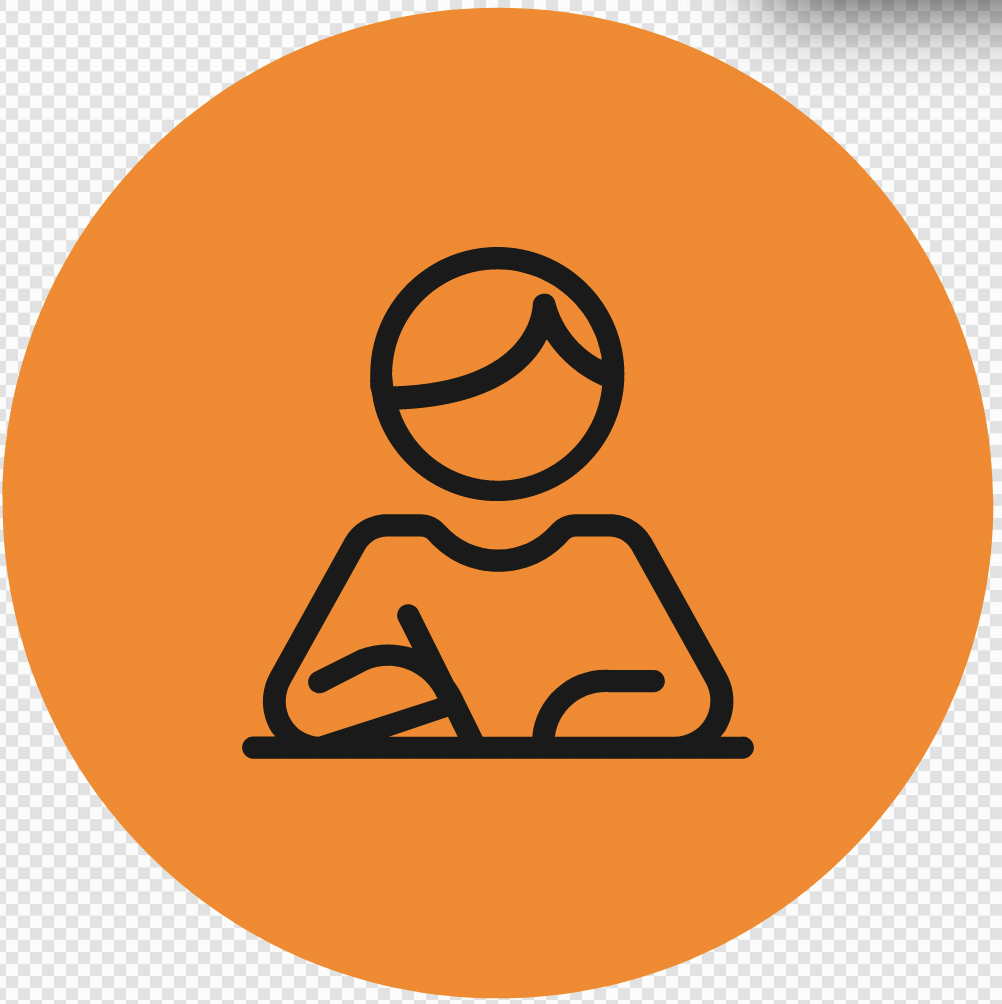 At sunset, the king rode on the hill.
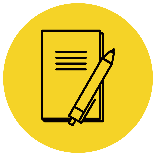 In your workbook
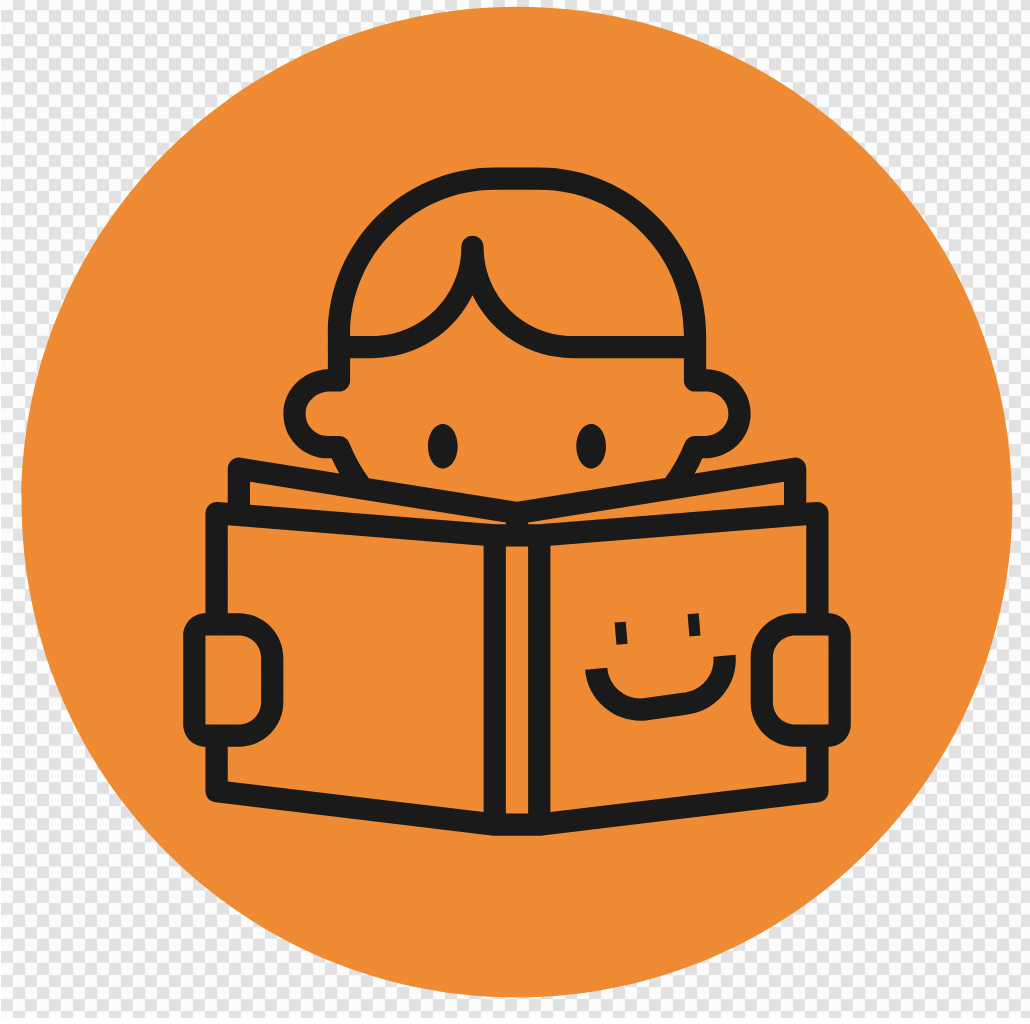 Activity
Expand simple sentences by adding when and where
Answer the questions in note form
Use the notes to say the sentence, in this order:
	 When, who/what (did) what where.
3.    Write your sentence using correct punctuation.
	When, who/what (did) what where.
4.    Read your sentence – does it sound right? 
The king rode.
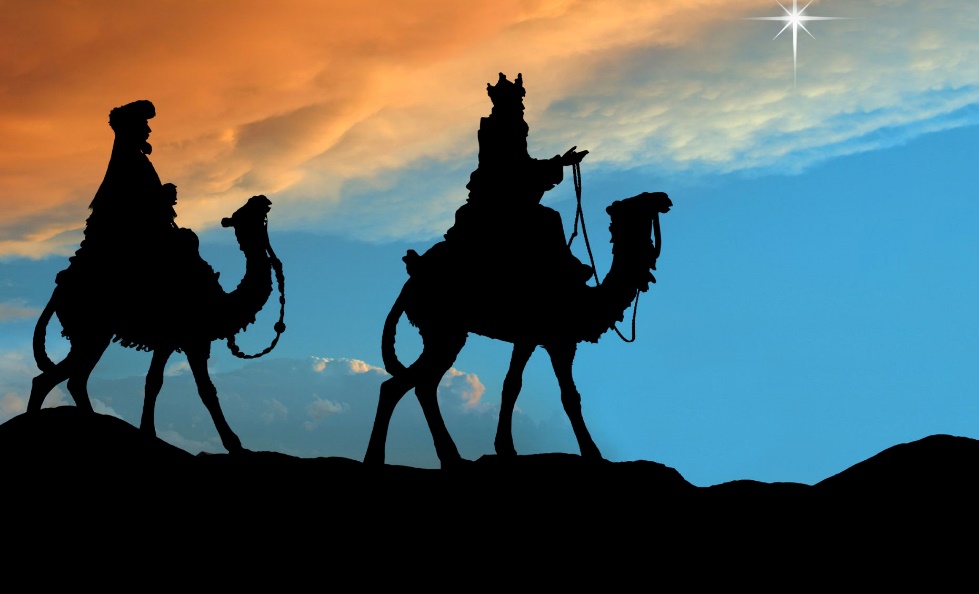 When:
Where:
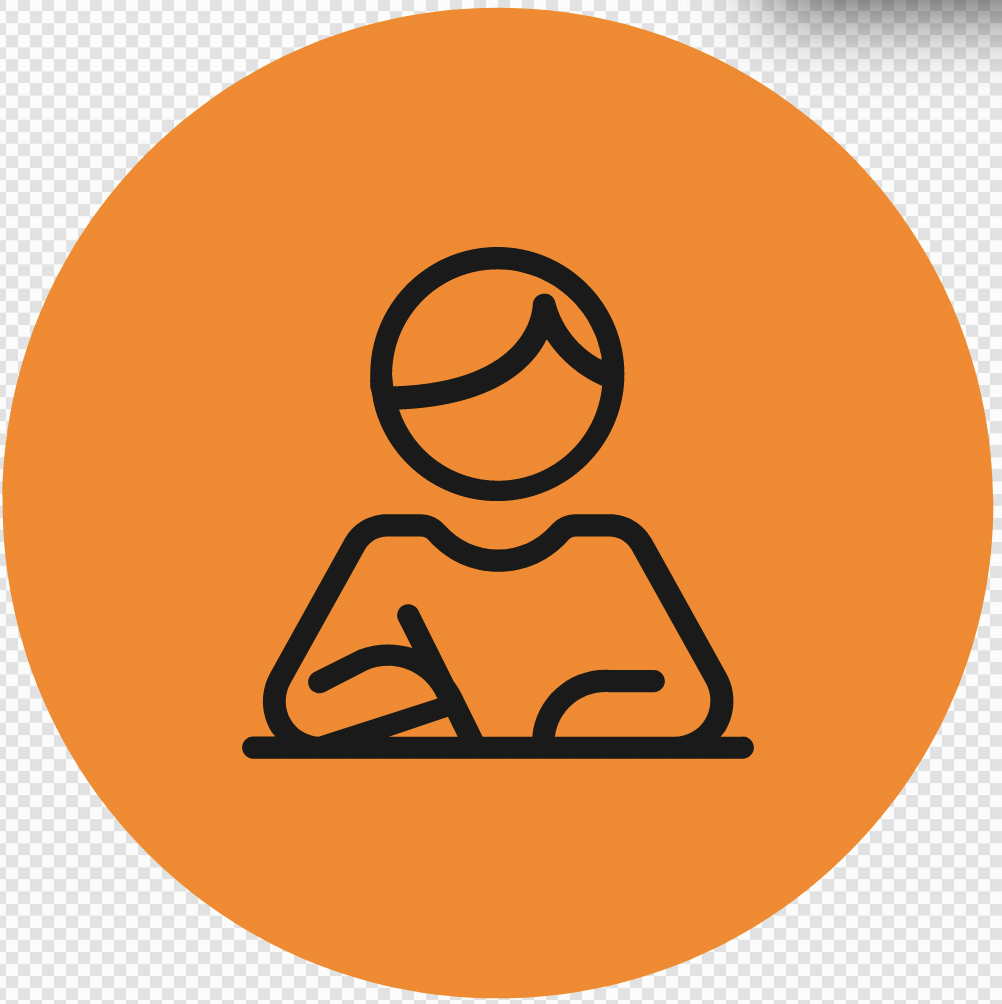 , the king rode				.
Lesson 10
Sing a Song of Sixpence Part 1
The Big Question: What are some details from Sing a Song of Sixpence?
Vocabulary
dainty
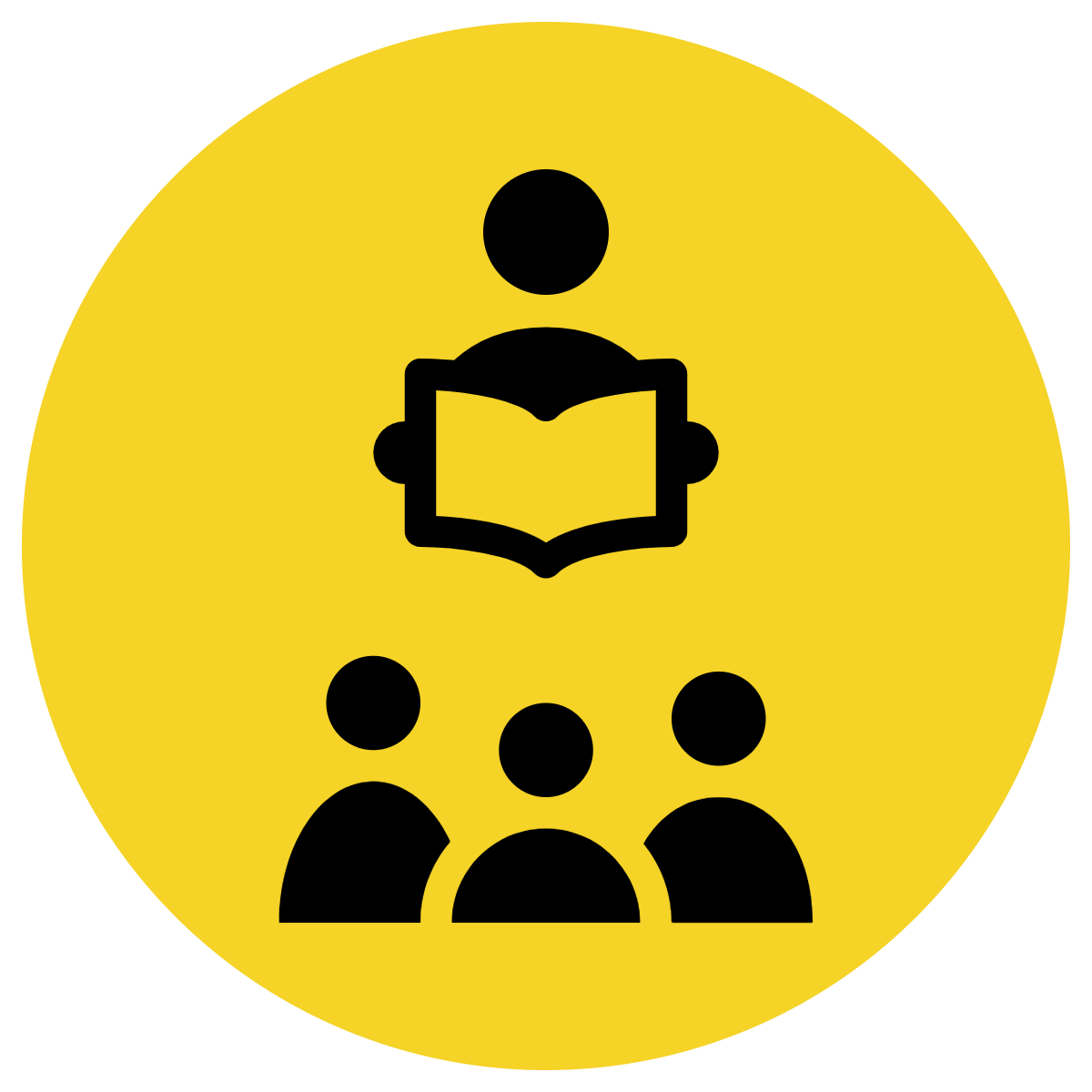 Track with me
Vocabulary
Read with me
Choral Reversal
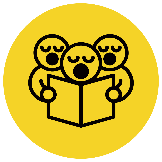 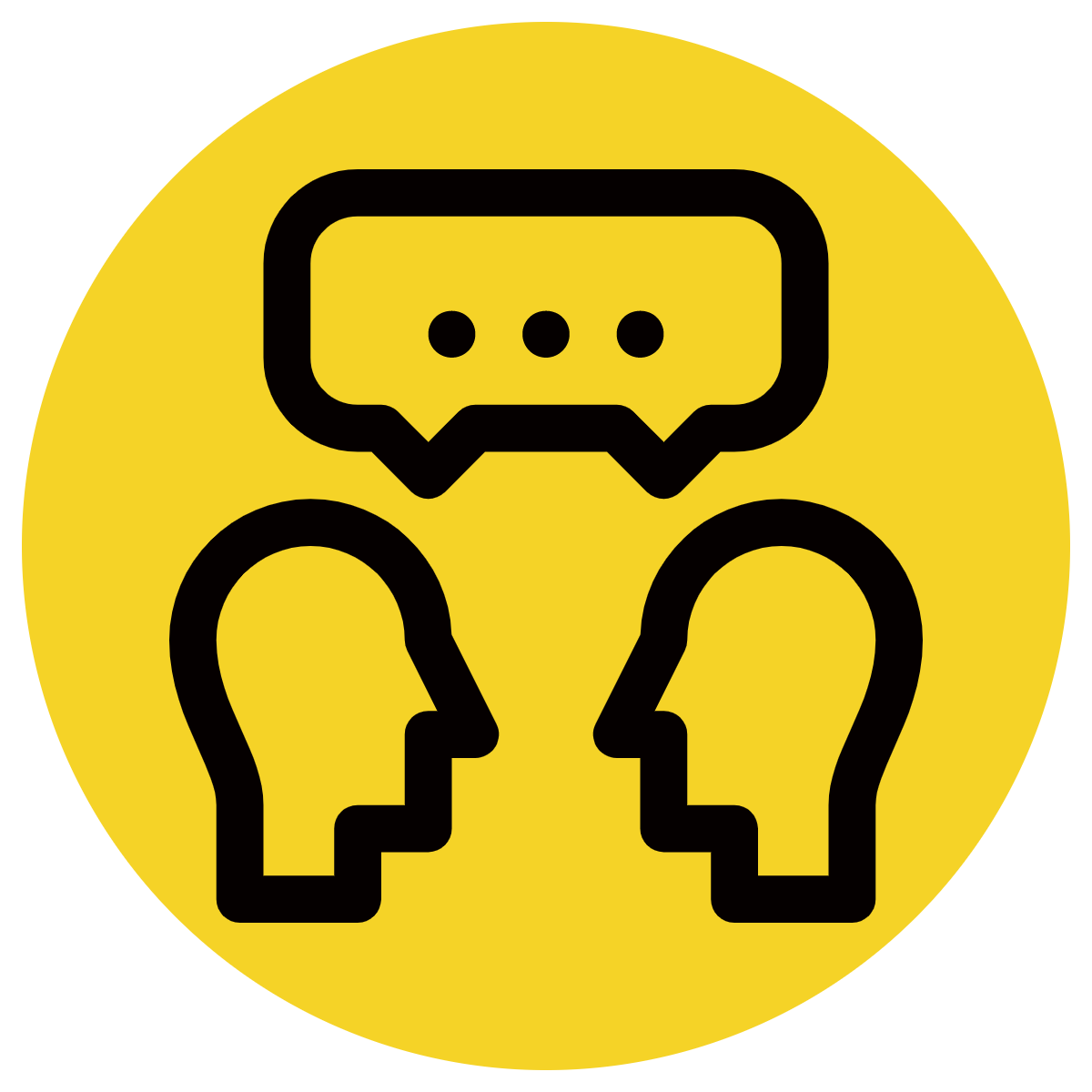 Read to your partner
definition:
Dainty means fancy, small, and pretty.
Why is this picture an example/not an example of dainty? How do you know?
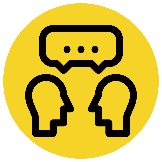 Vocabulary
is/is not an example of dainty because  	               .
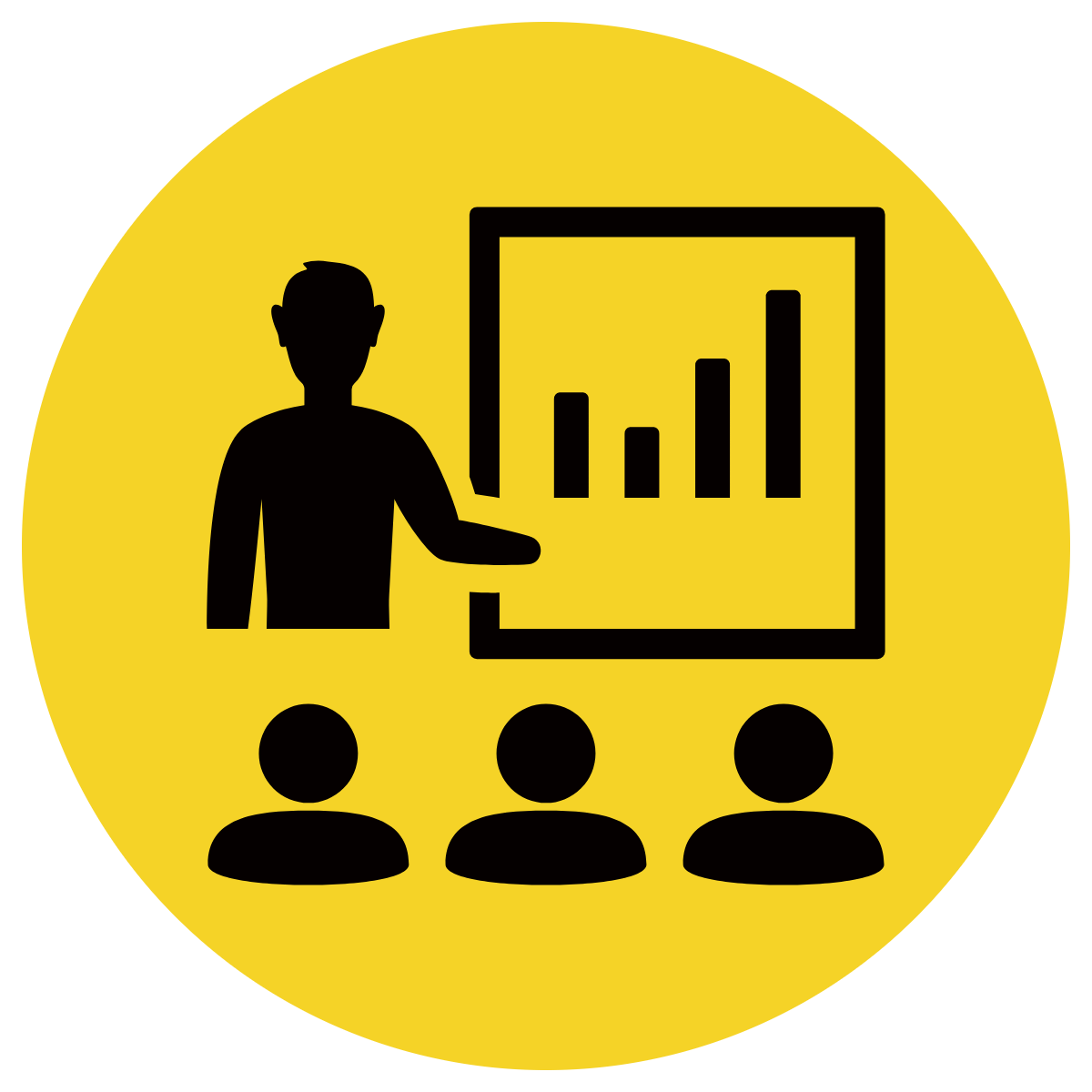 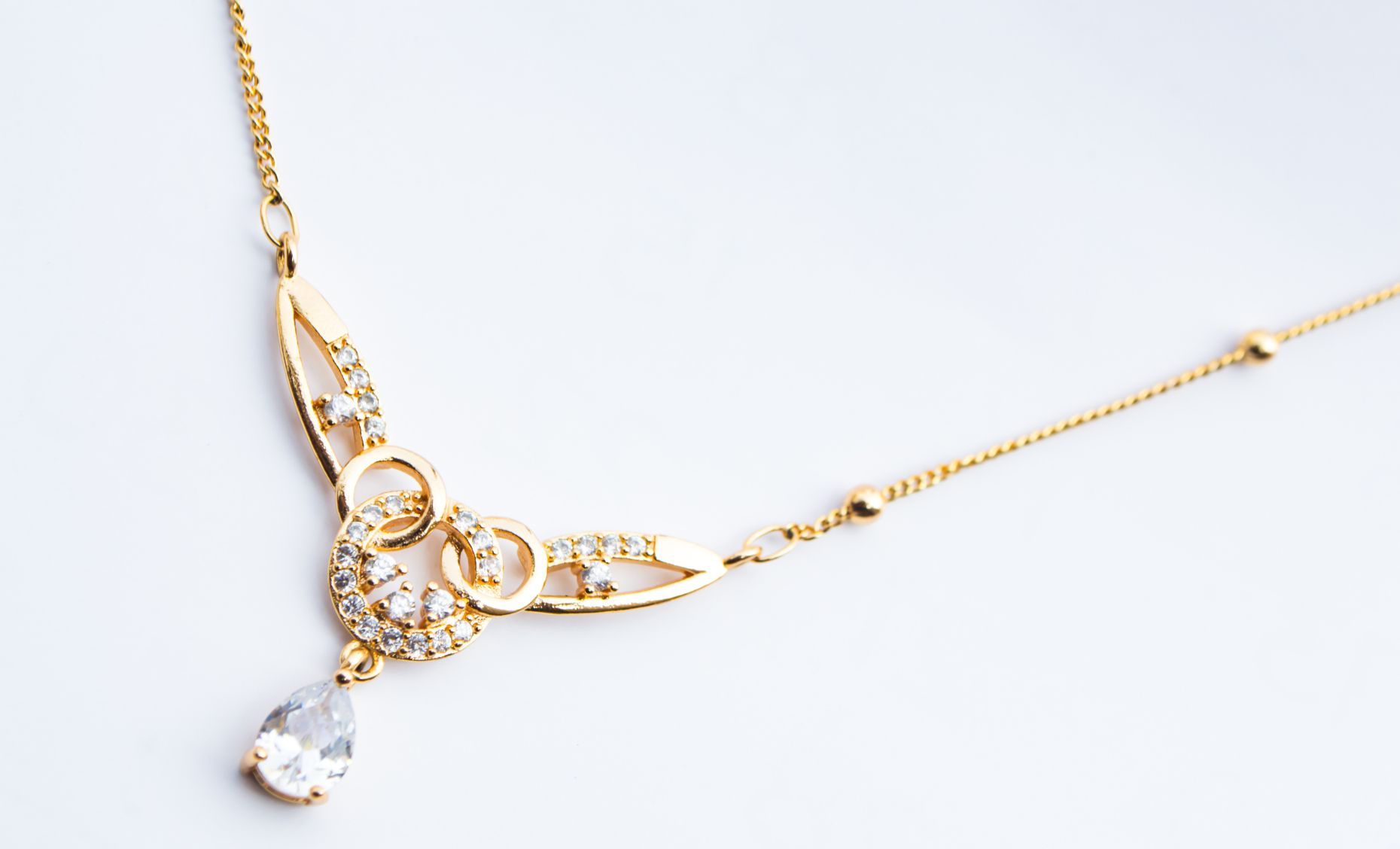 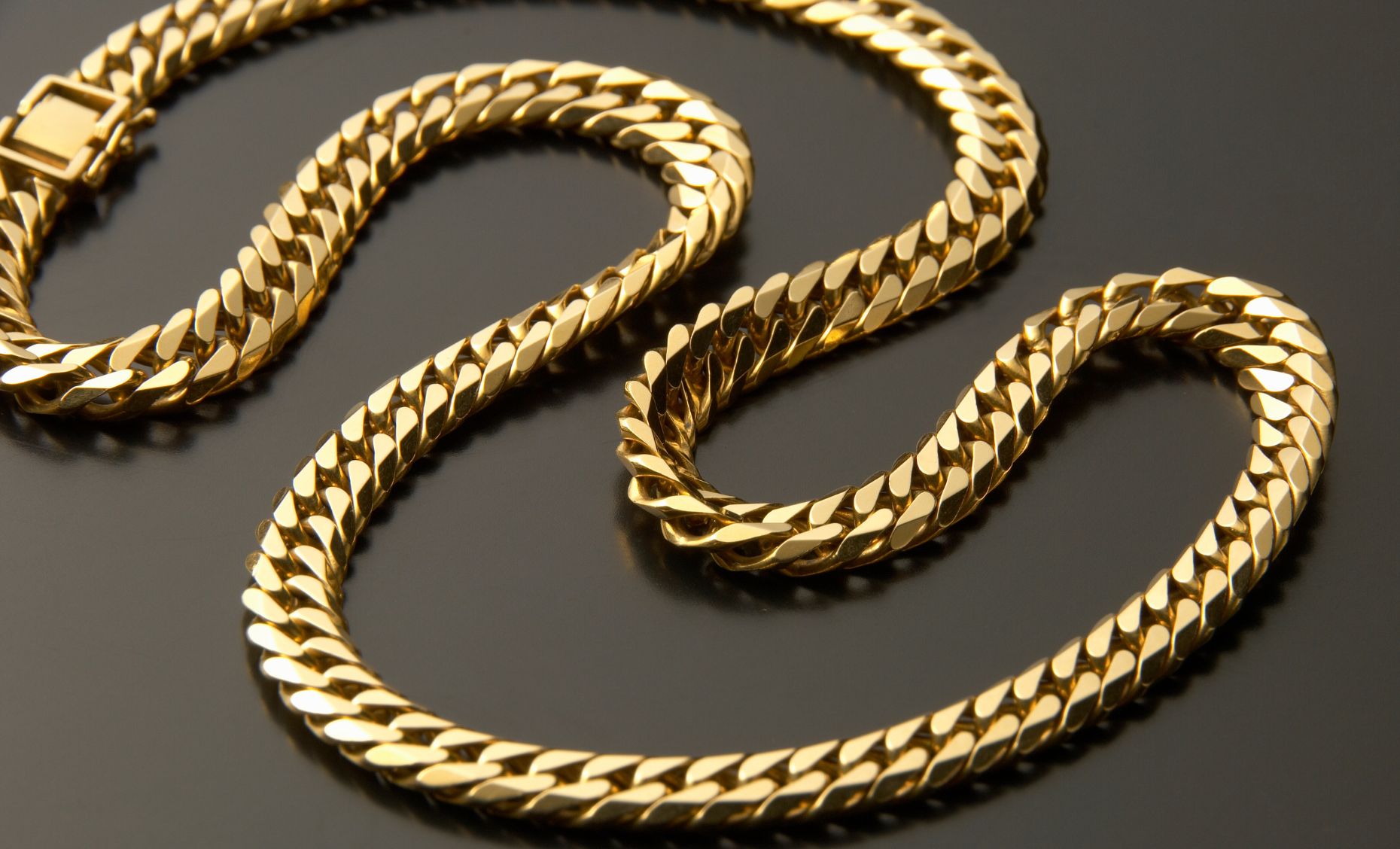 dainty
not dainty
[Speaker Notes: Junior - I do]
Why is this picture an example/not an example of dainty? How do you know?
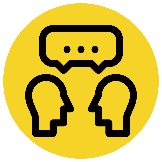 Vocabulary
is/is not an example of dainty because  	               .
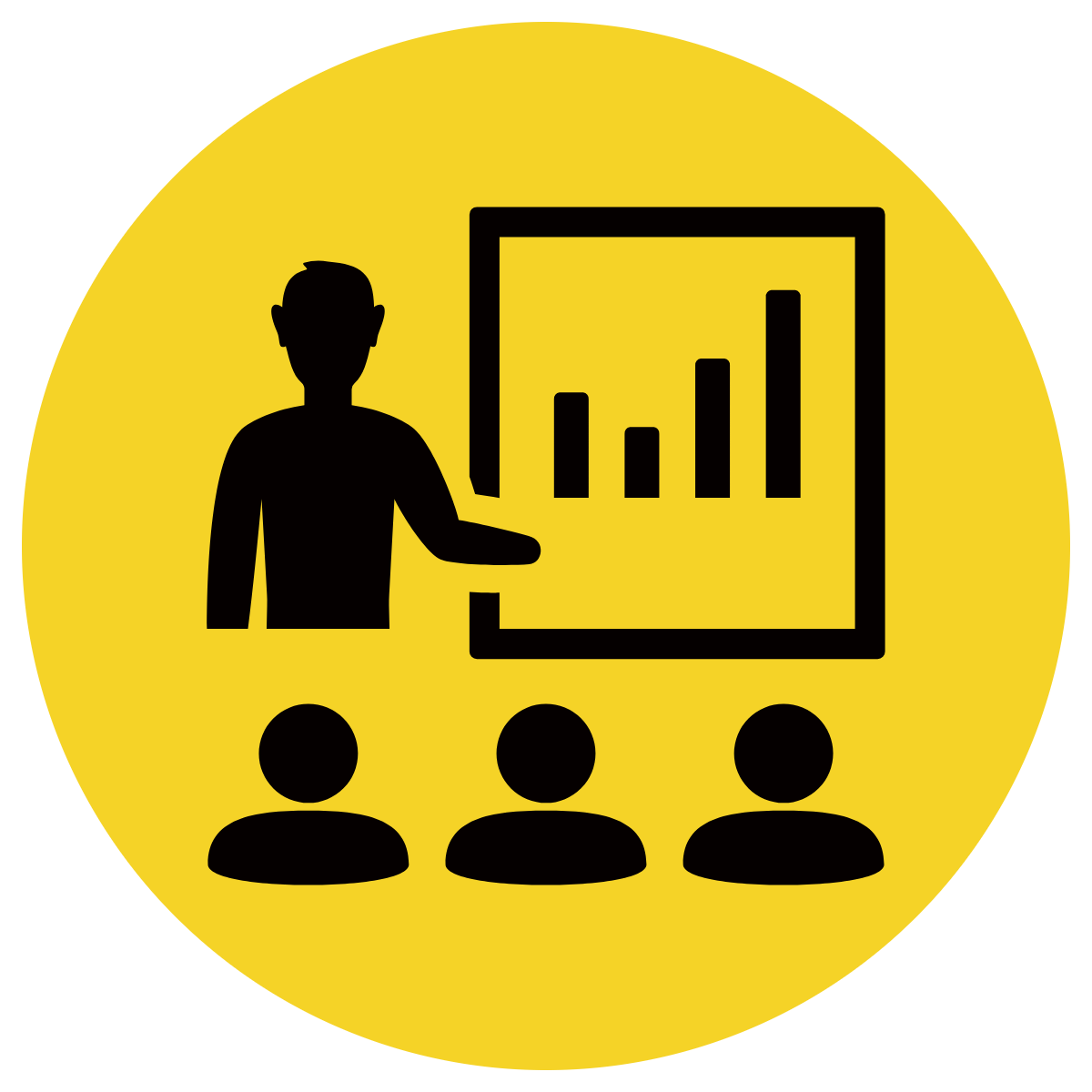 Example or Non-Example?
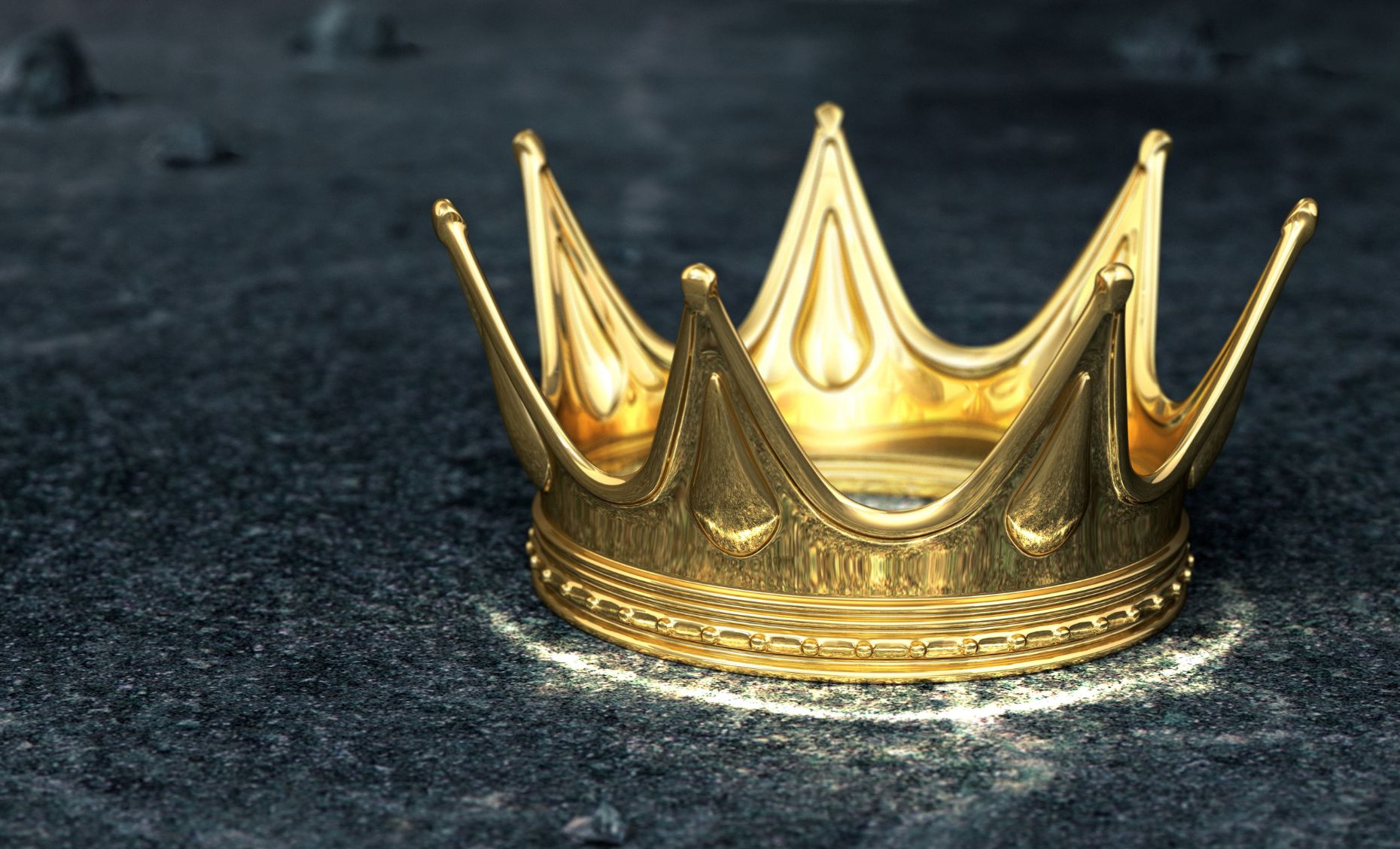 [Speaker Notes: Junior – We Do]
Why is this picture an example/not an example of dainty? How do you know?
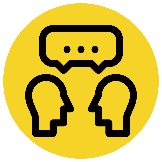 Vocabulary
is/is not an example of dainty because  	               .
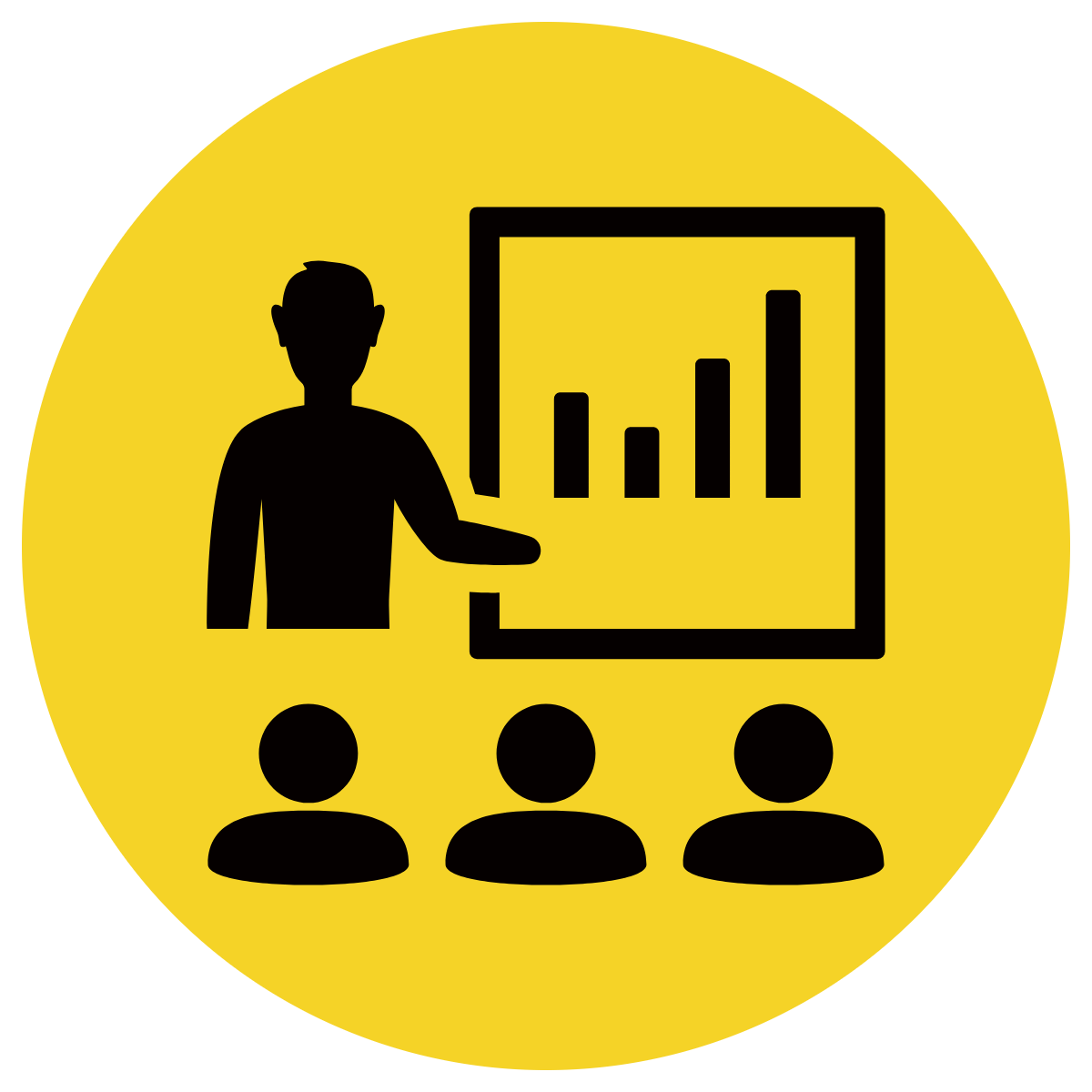 Example or Non-Example?
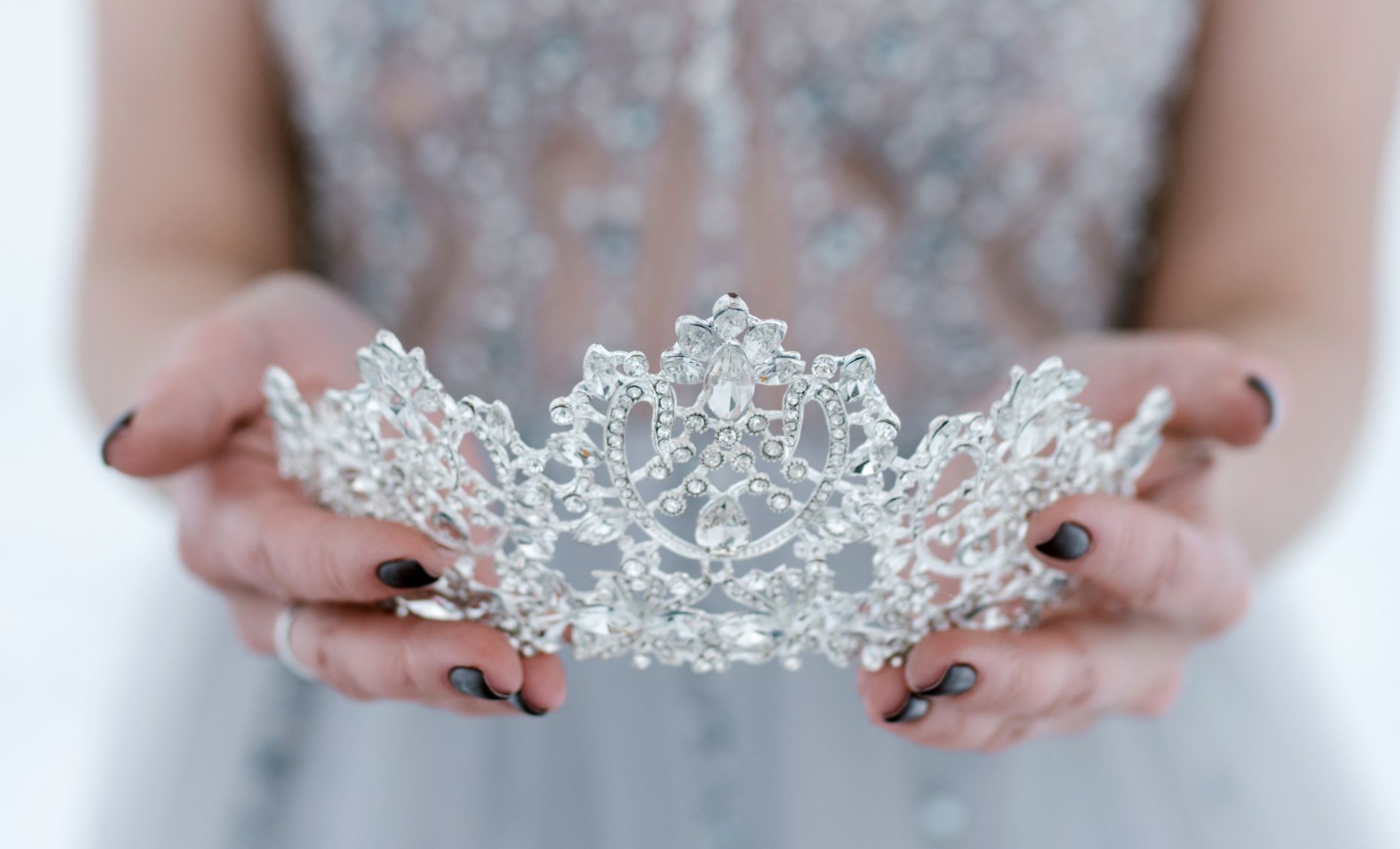 [Speaker Notes: Junior – We Do]
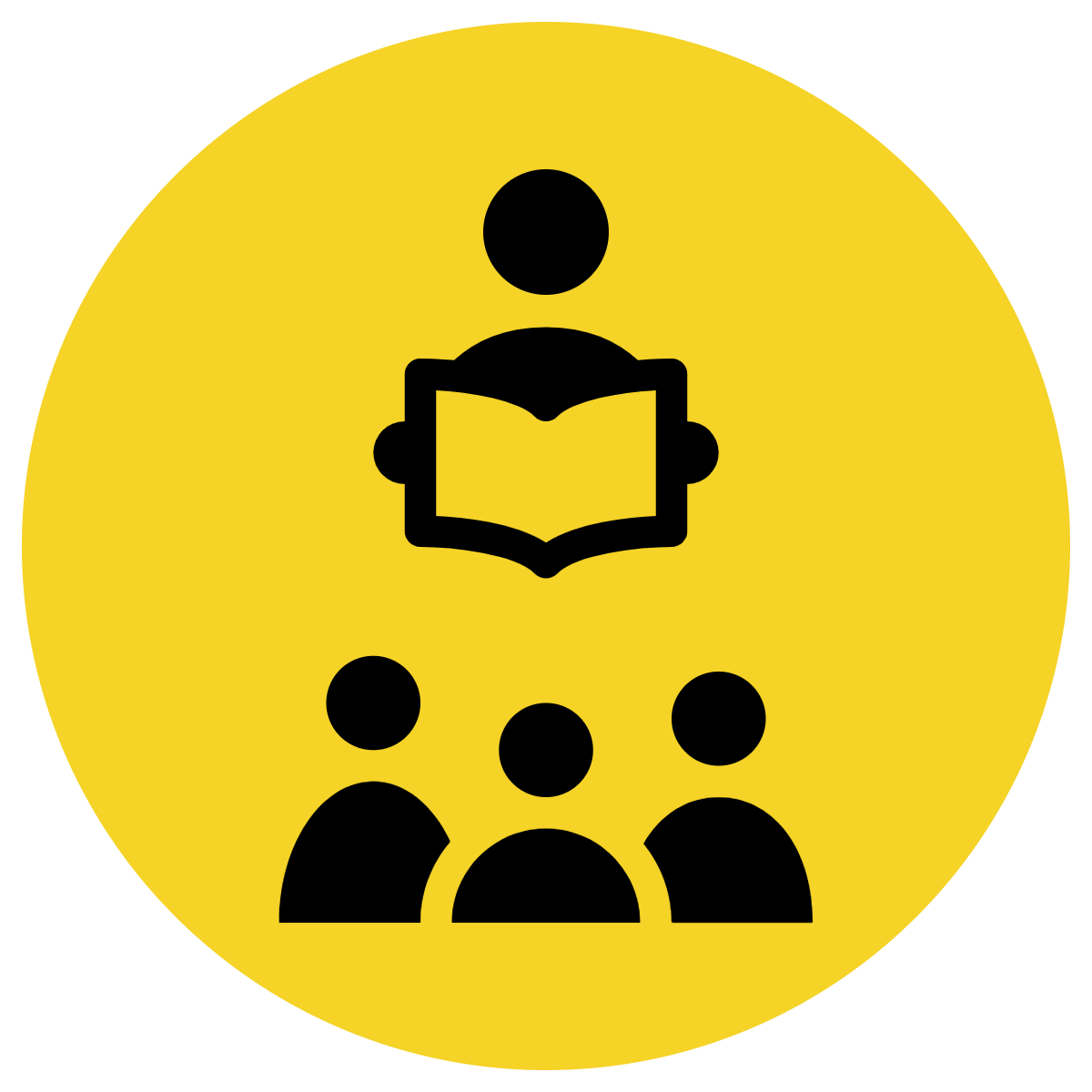 Track with me
Vocabulary
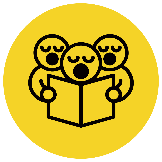 Read with me
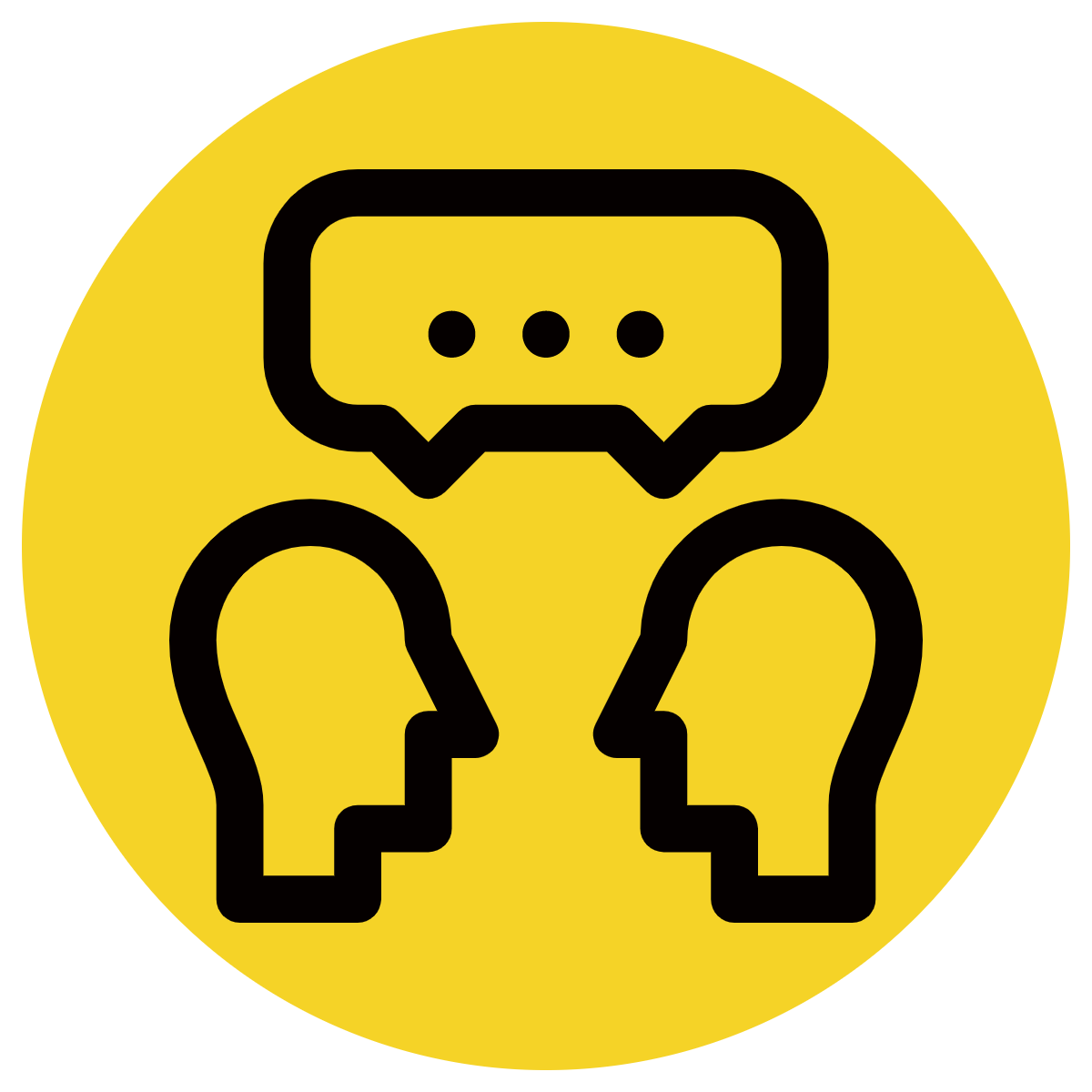 Read to your partner
sentence:
The little blue flower was dainty.
[Speaker Notes: *vocab word in red
simple]
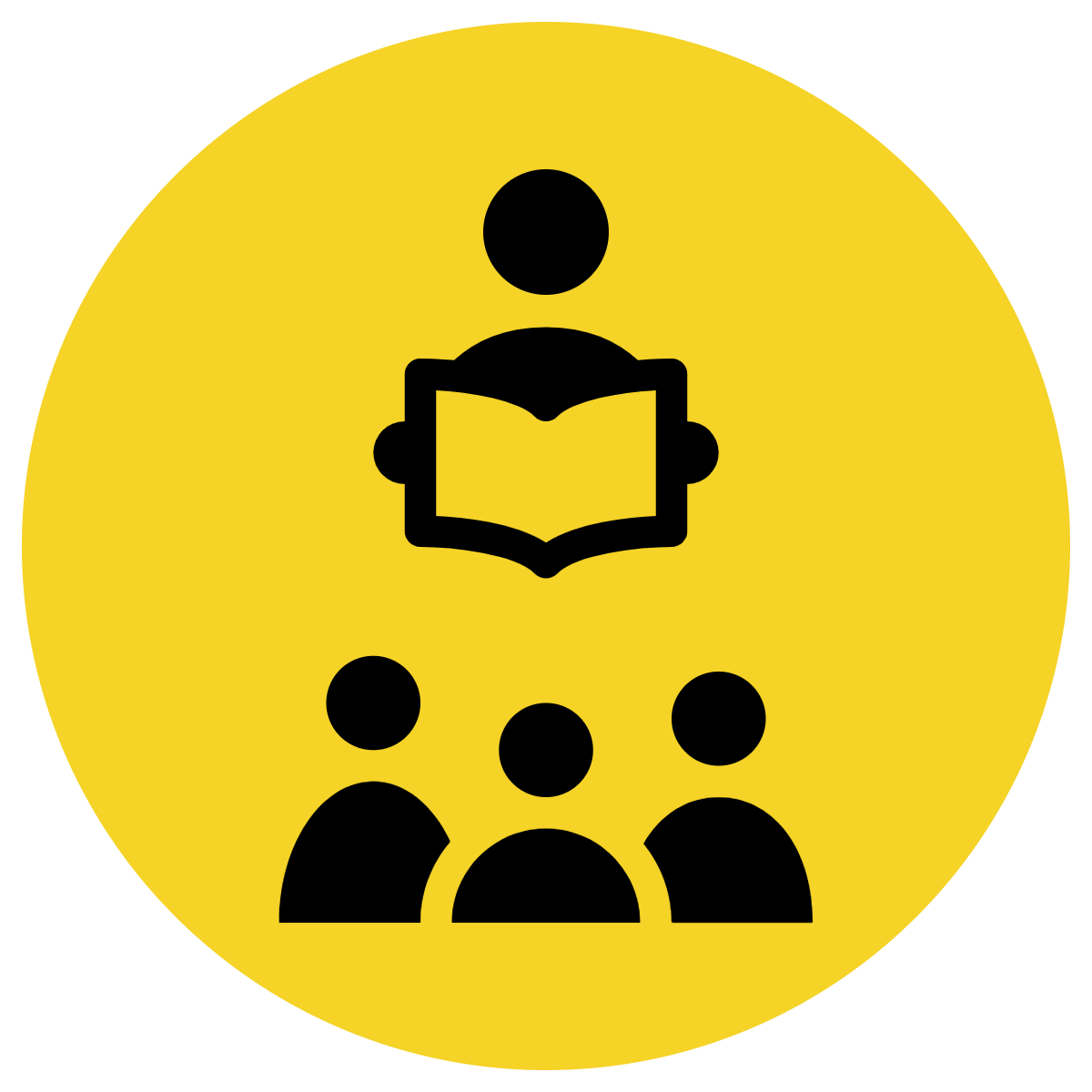 Track with me
Vocabulary
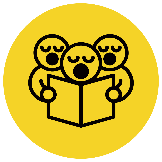 Read with me
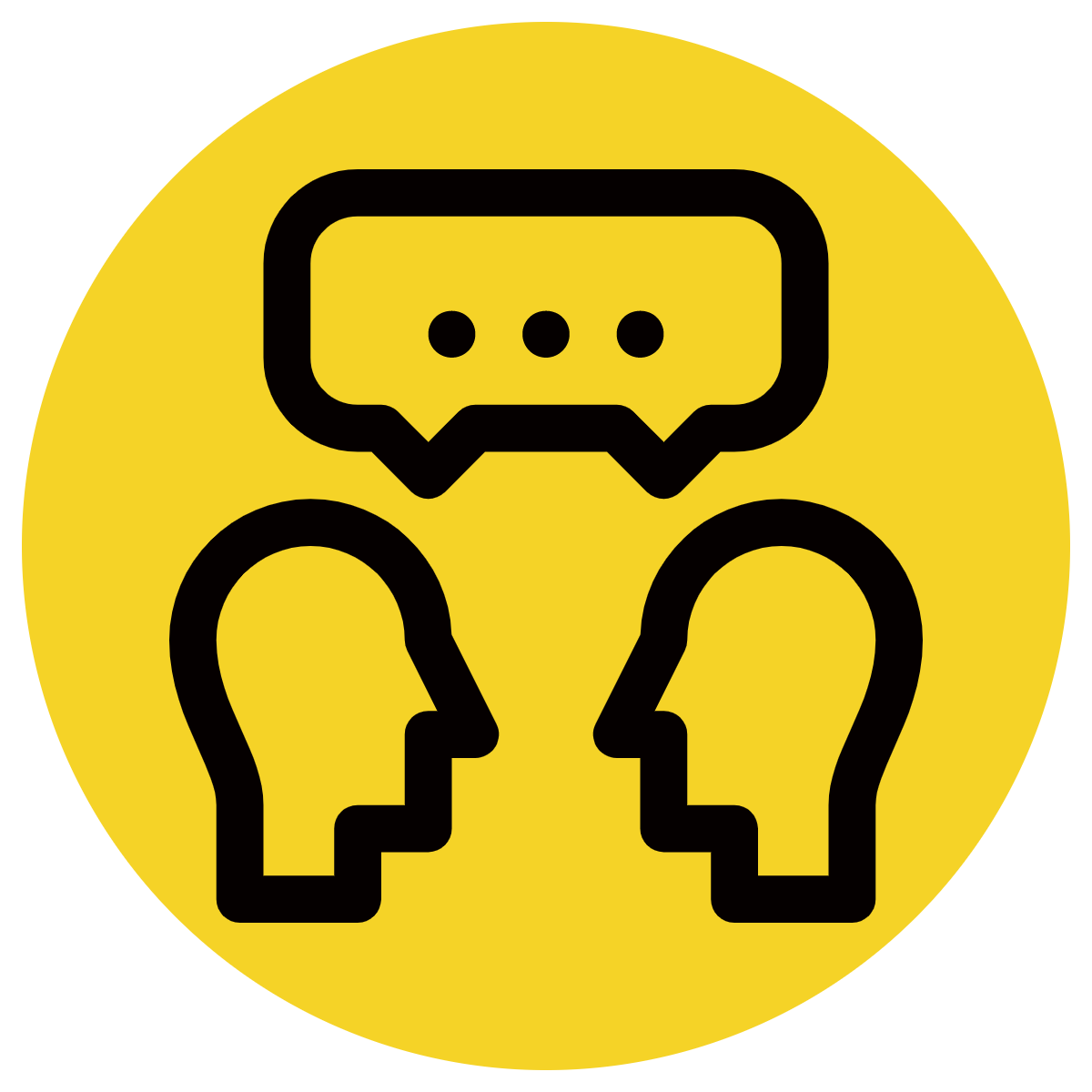 Read to your partner
sentence:
The spider web is dainty, but it is very strong.
[Speaker Notes: *vocab word in red
compound]
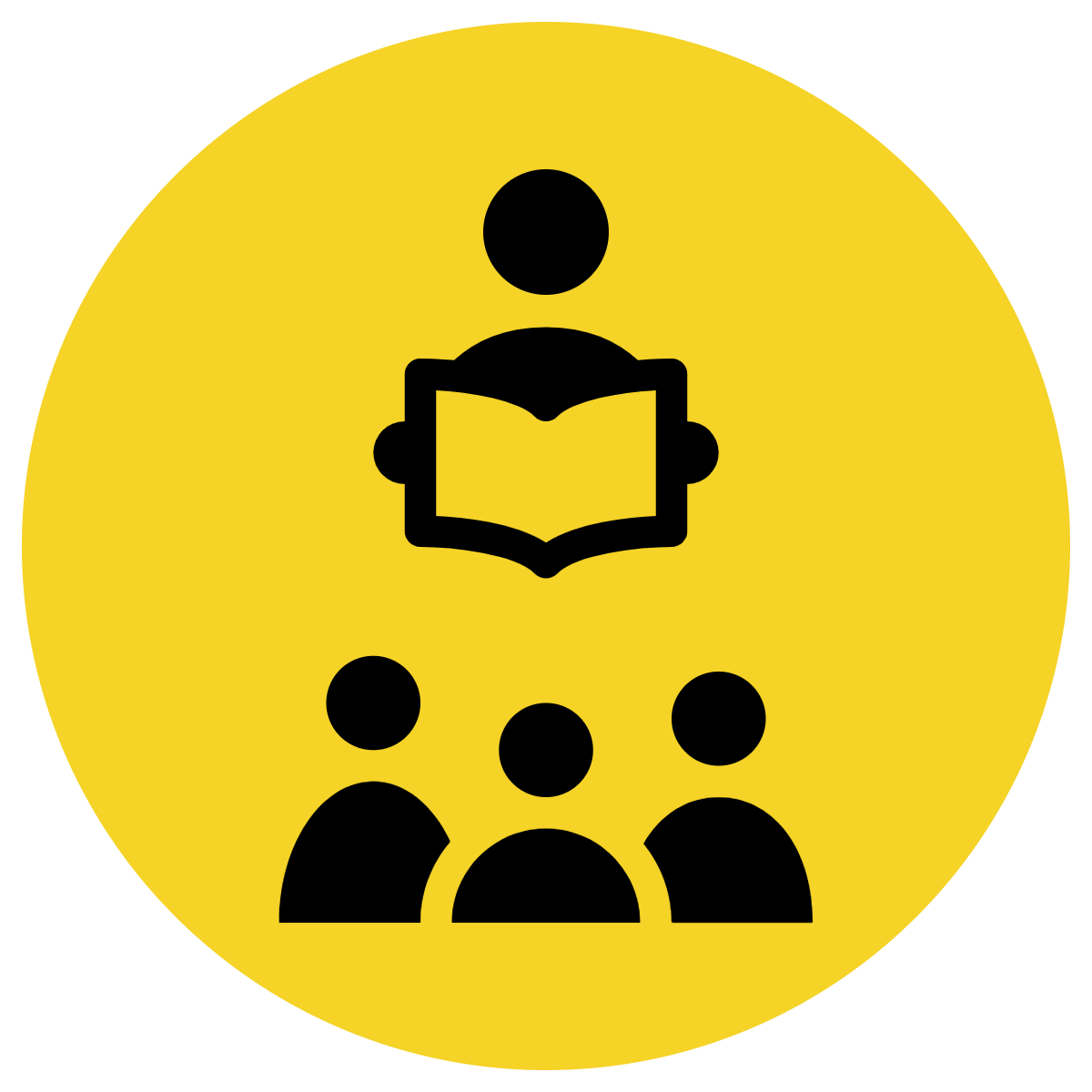 Track with me
Vocabulary
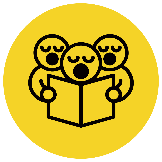 Read with me
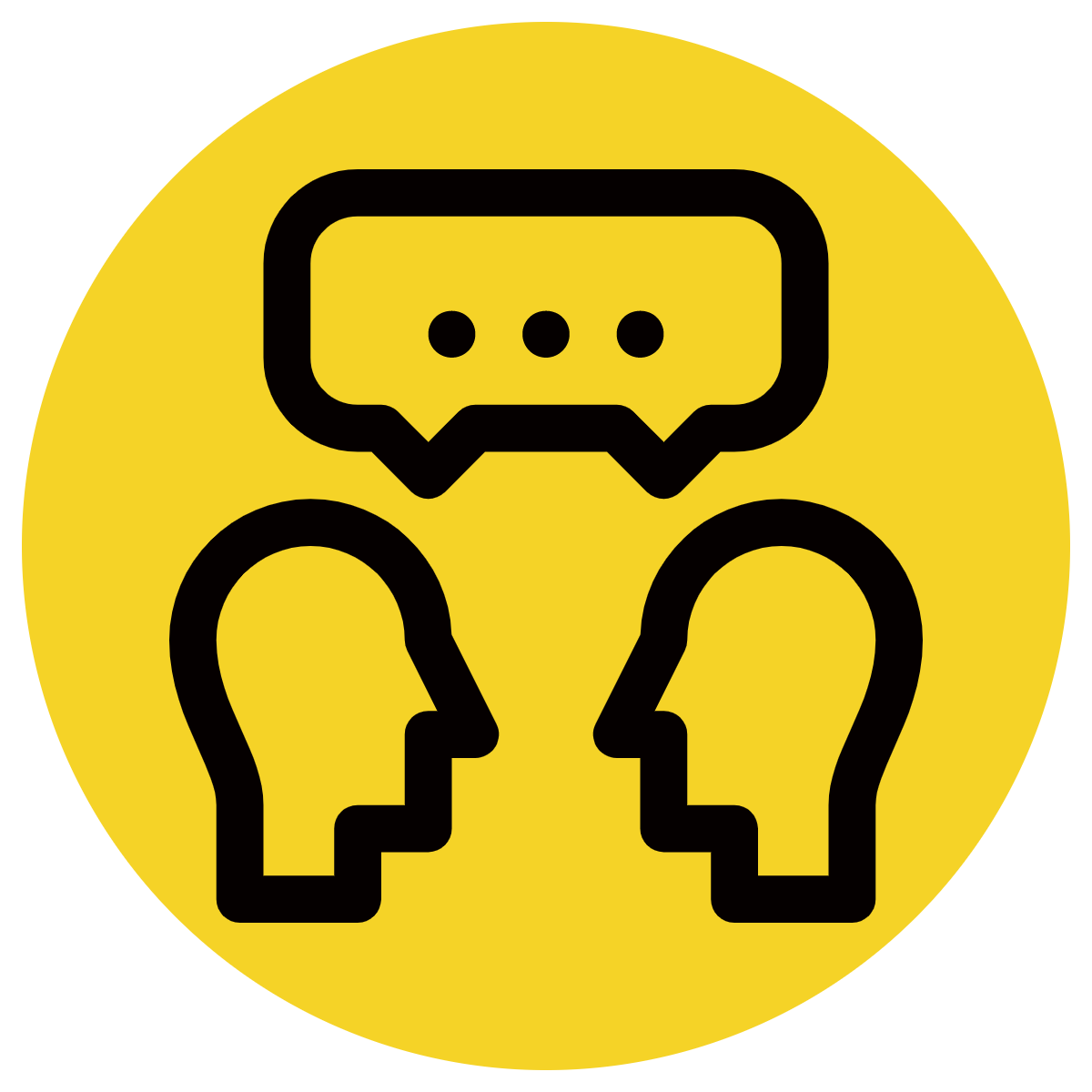 Read to your partner
sentence:
After the dainty fairy landed on the grass, she waved her wand.
[Speaker Notes: *vocab word in red
complex]
Why is this picture an example/not an example of dainty? How do you know?
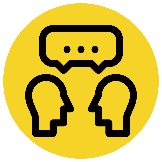 Vocabulary
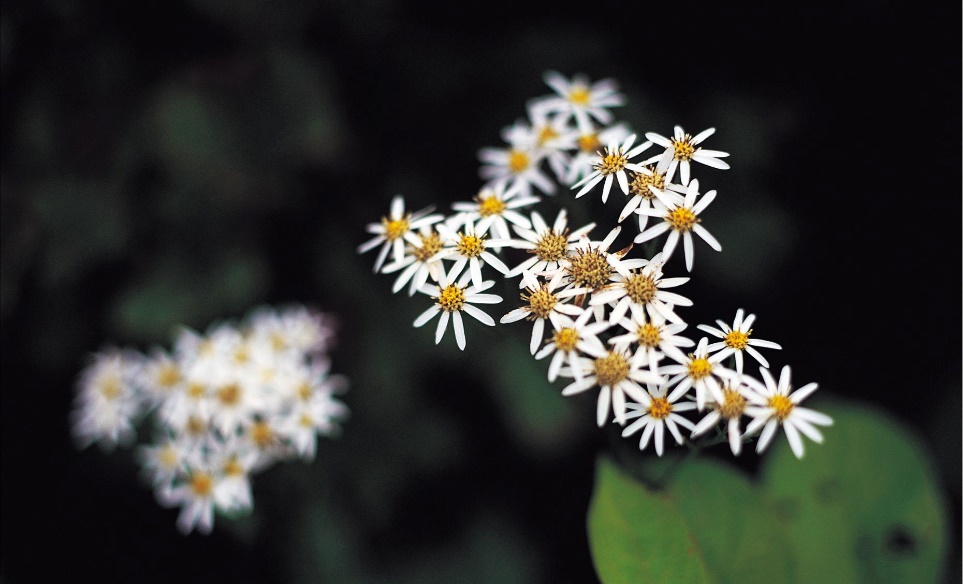 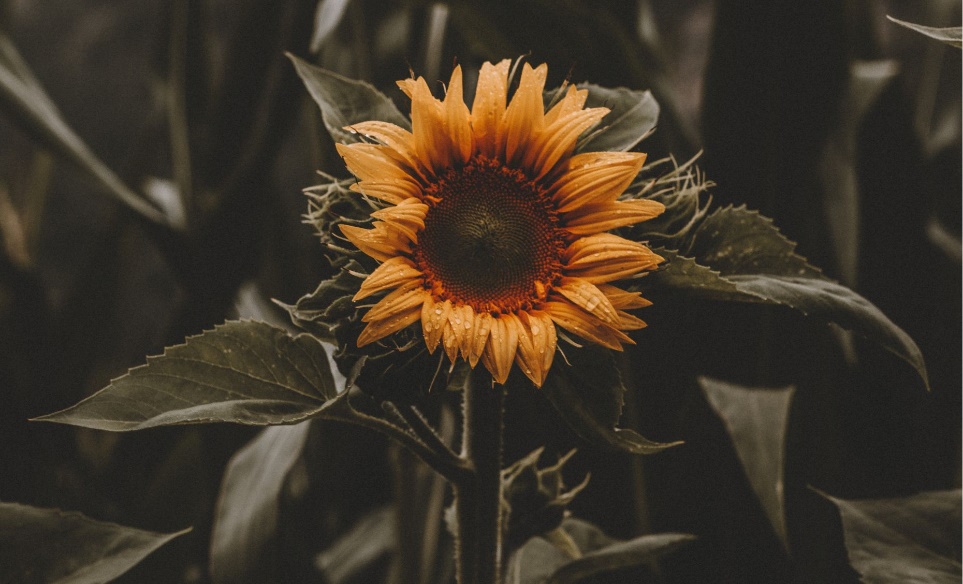 is/is not an example of dainty because  	               .
Insert image
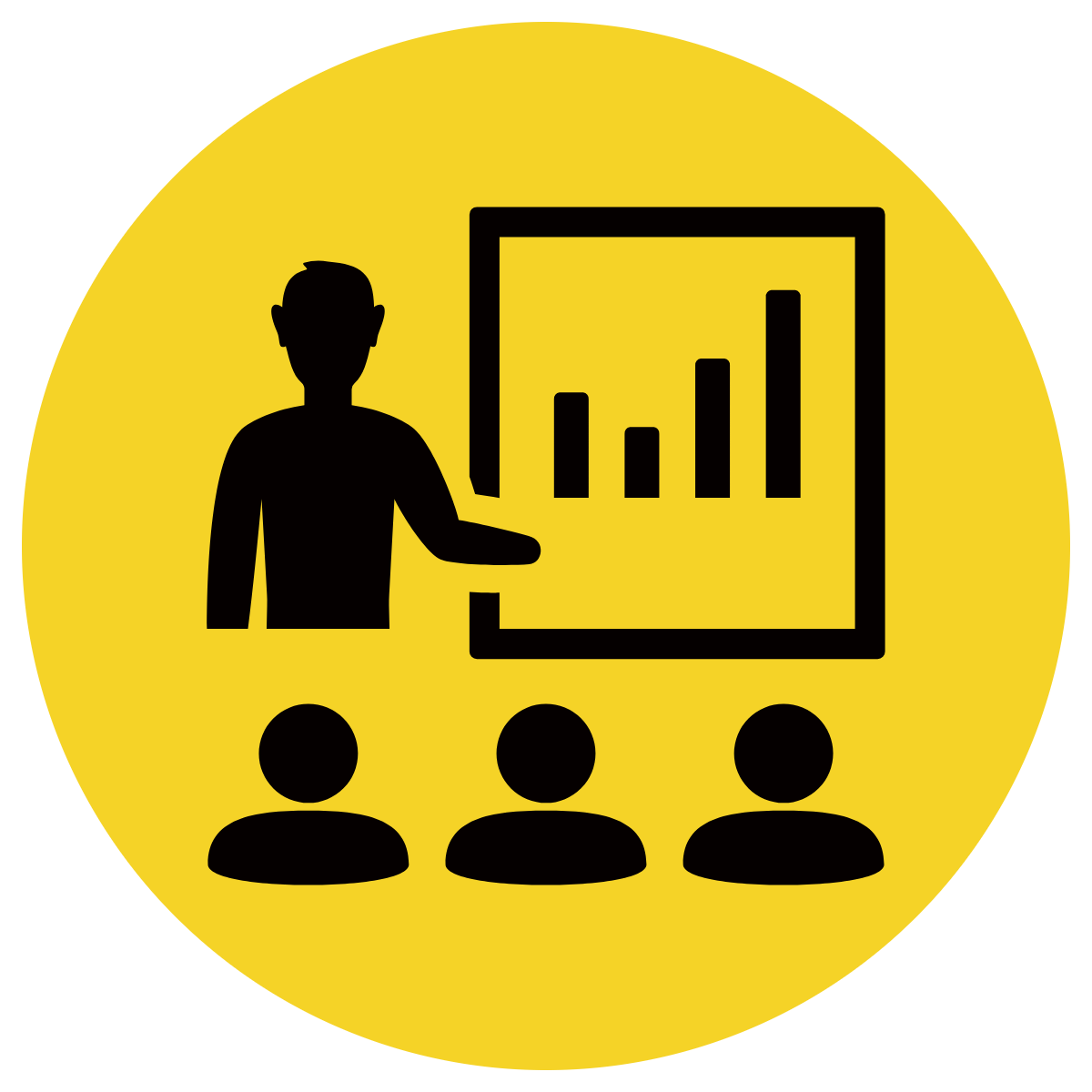 Insert image
B
A
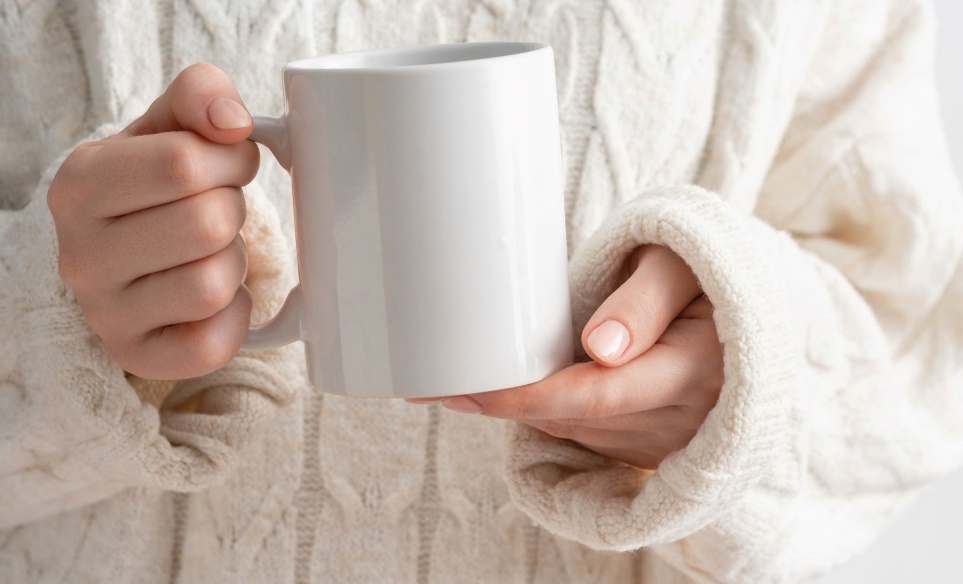 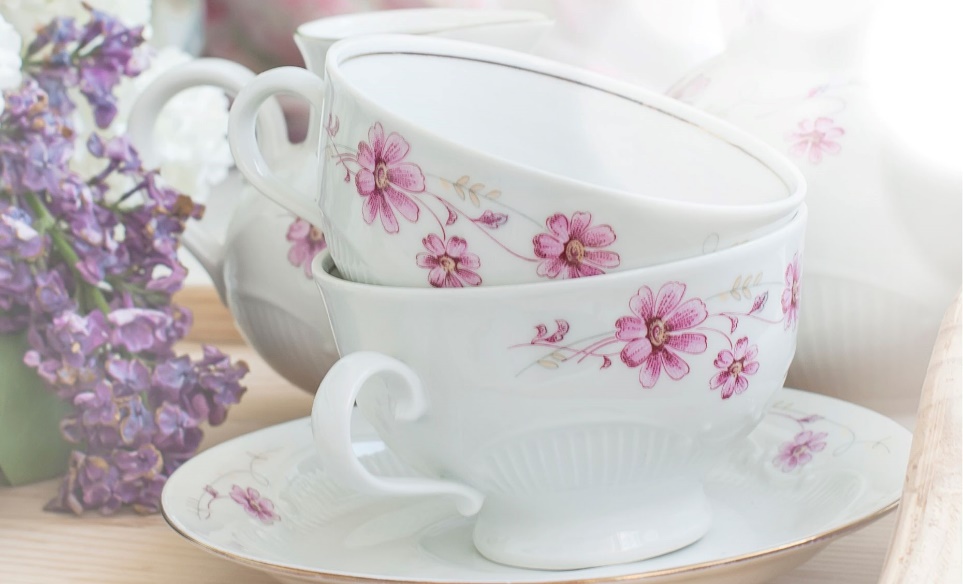 Insert image
Insert image
D
C
[Speaker Notes: Senior You do]
Tell your partner a sentence with the word dainty.
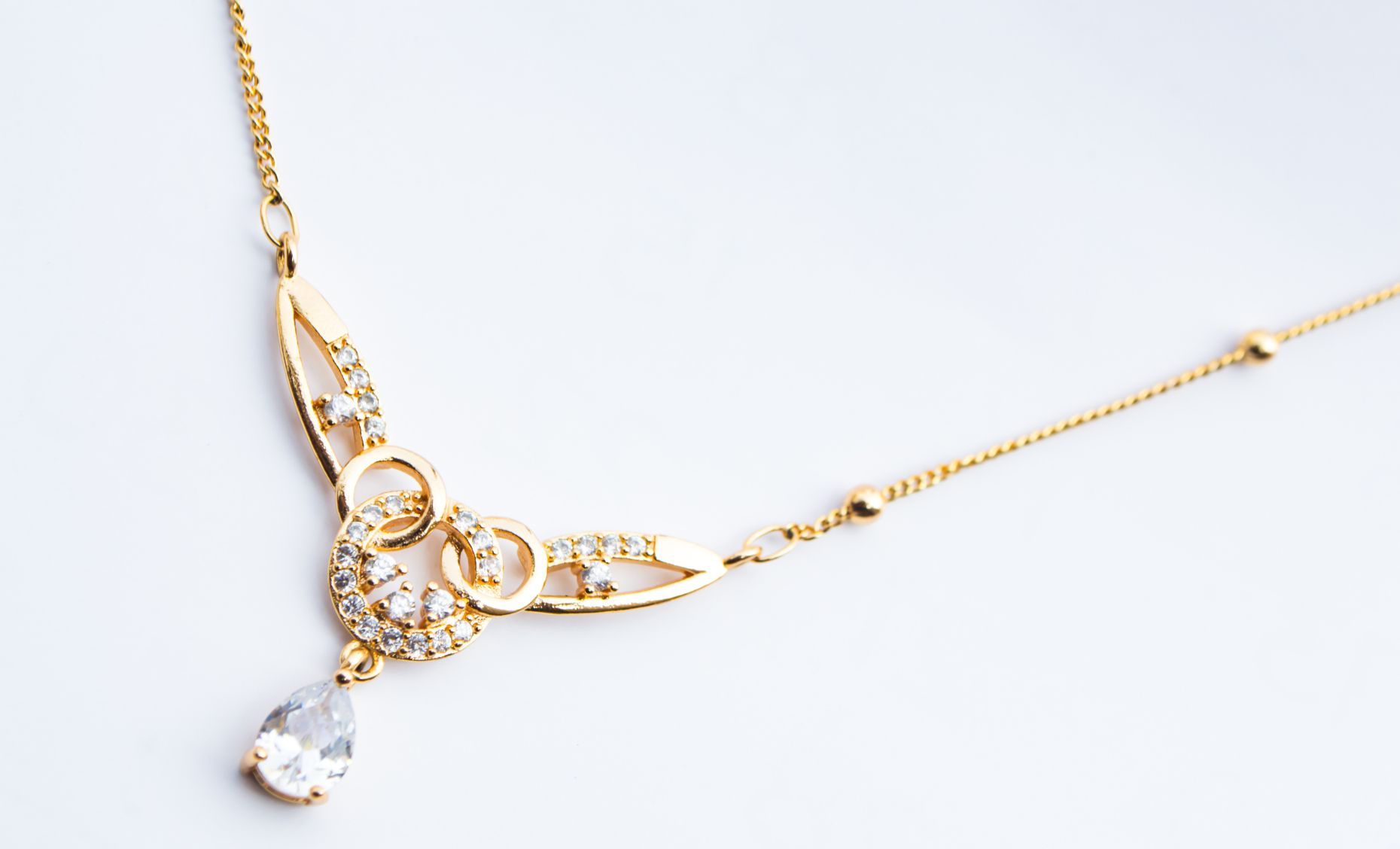 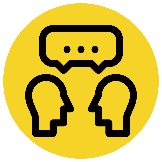 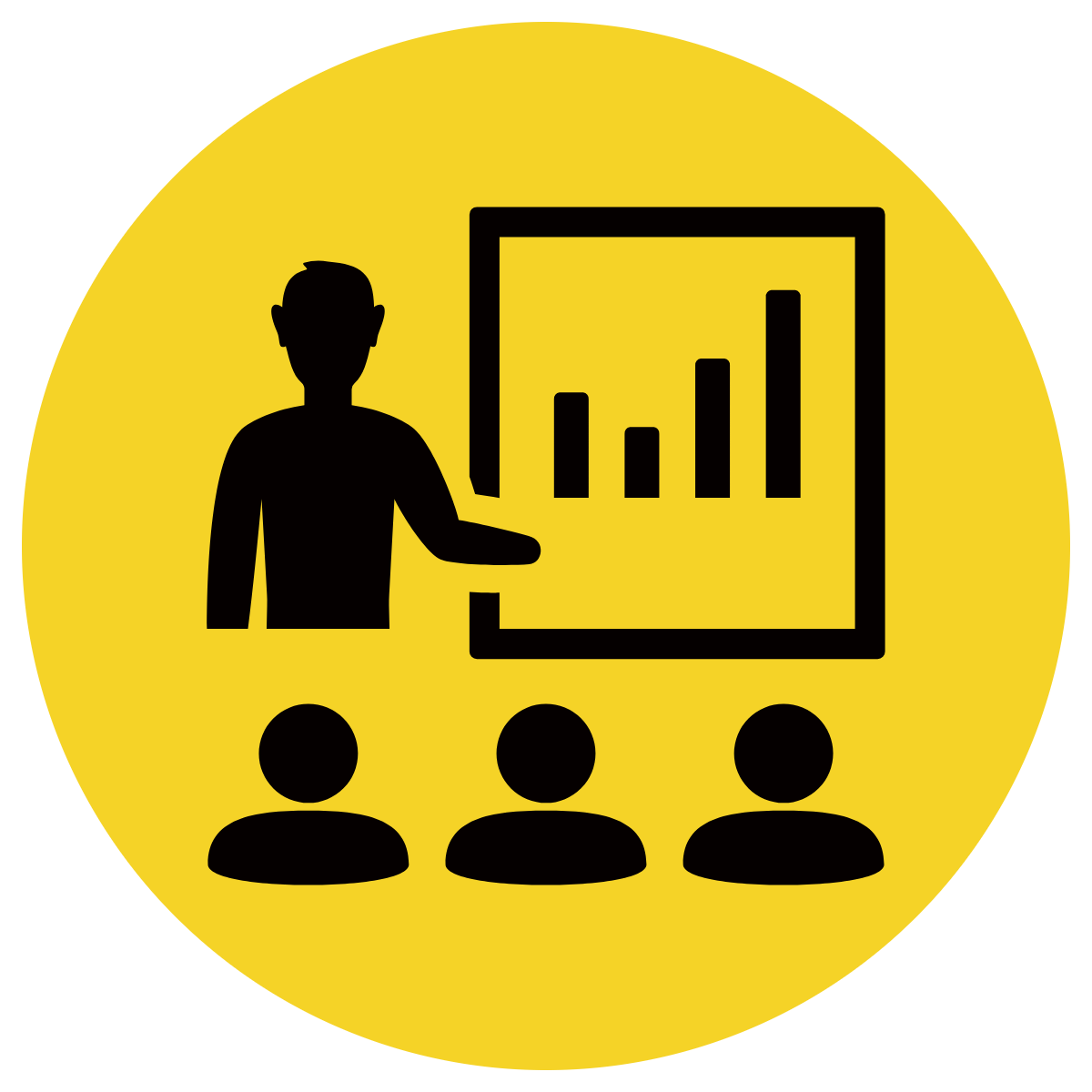 Vocabulary Review
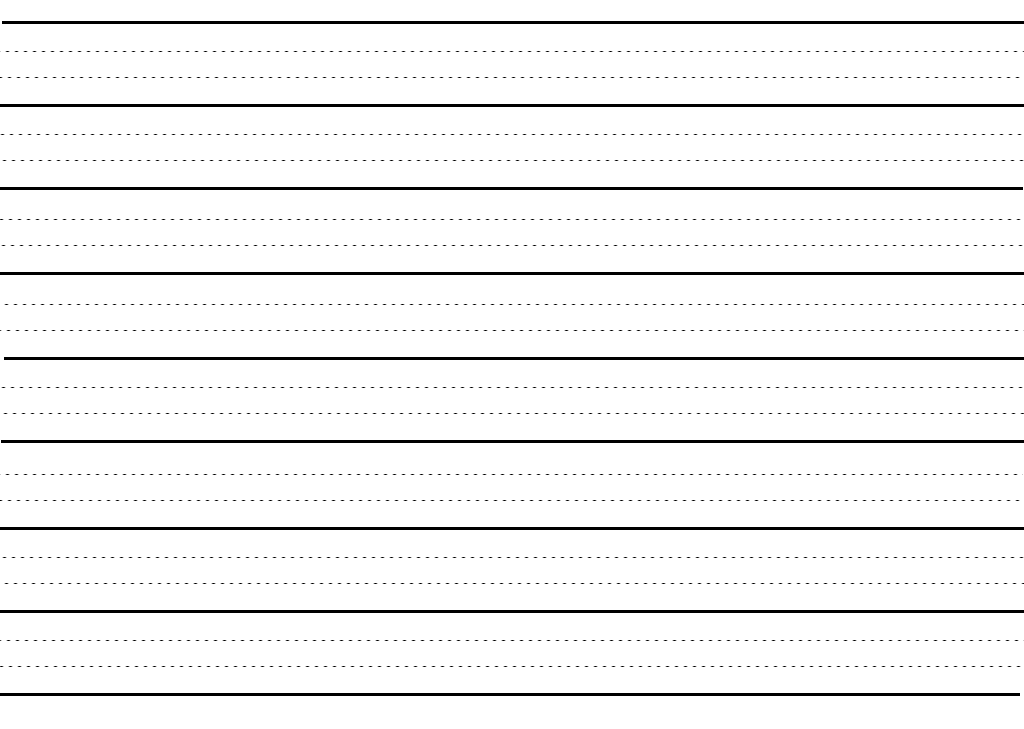 dainty
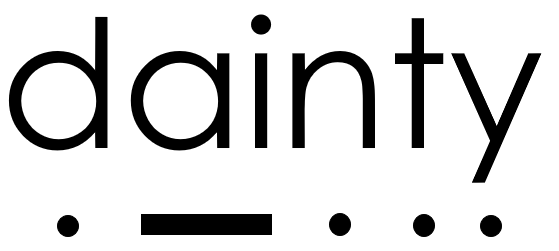 Dainty means fancy, small, and pretty.
[Speaker Notes: Junior Review Slide for Daily Review]
Teacher and students read together.
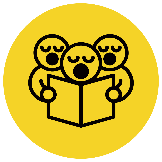 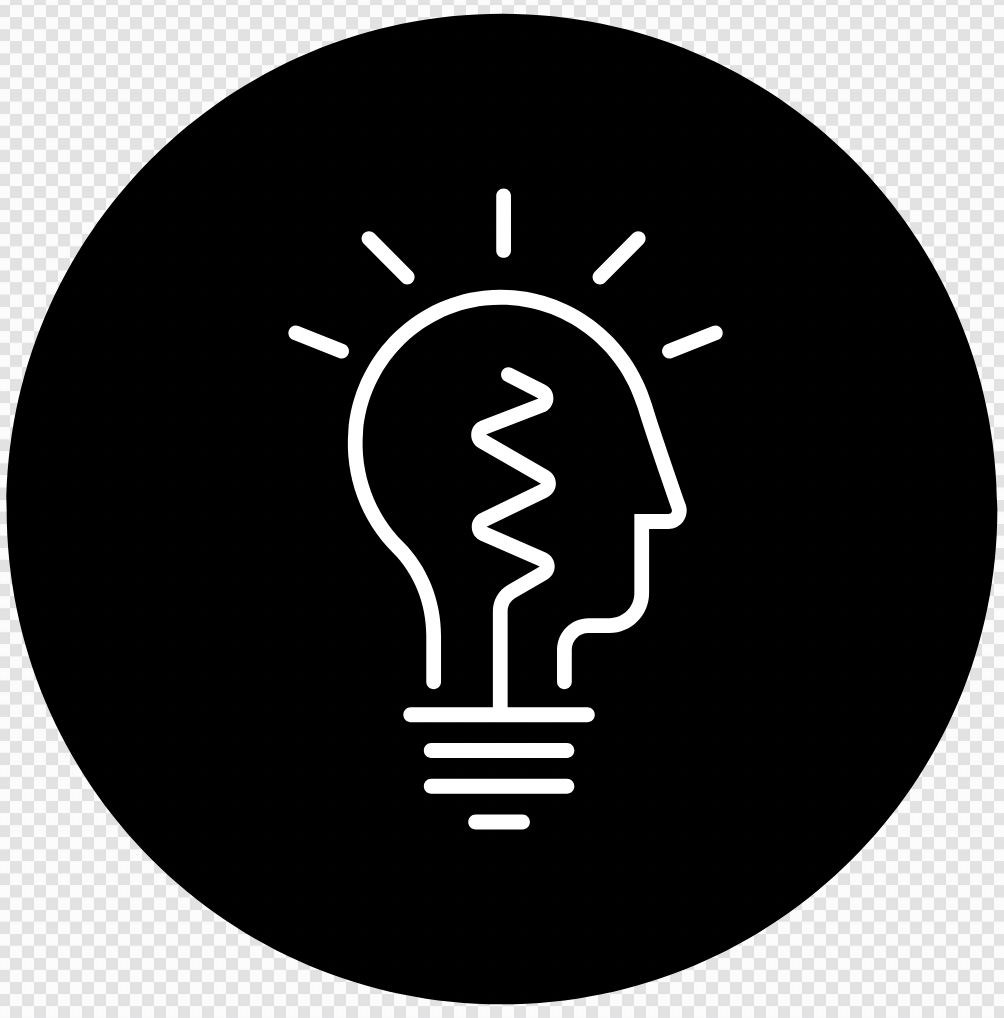 Read Passage
Discuss and Read Question
APK
What things might be different in England than in Australia?
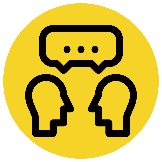 Where Are We?
England has different    	 than Australia.
England has different weather, wildlife, landscape and people than Australia.
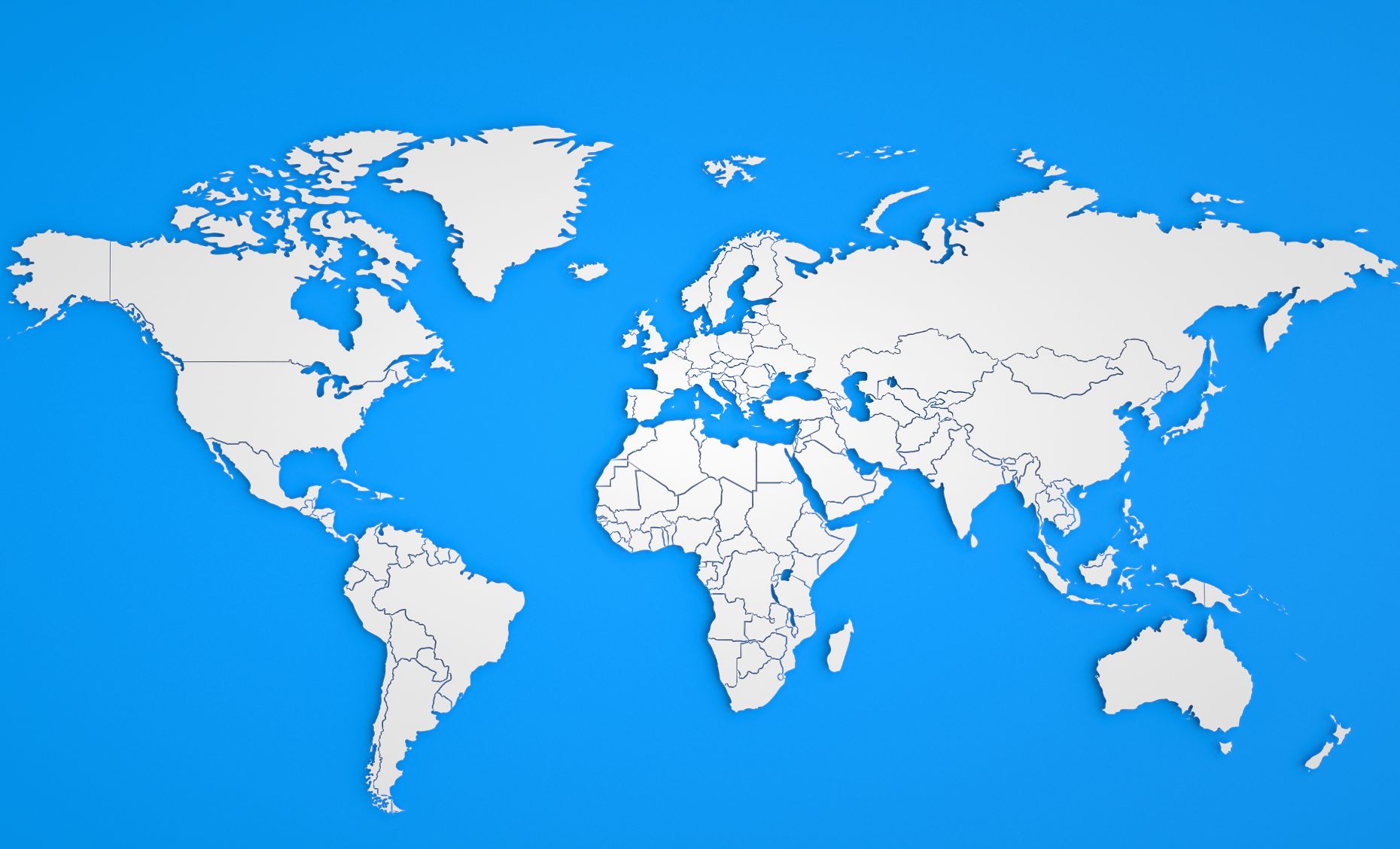 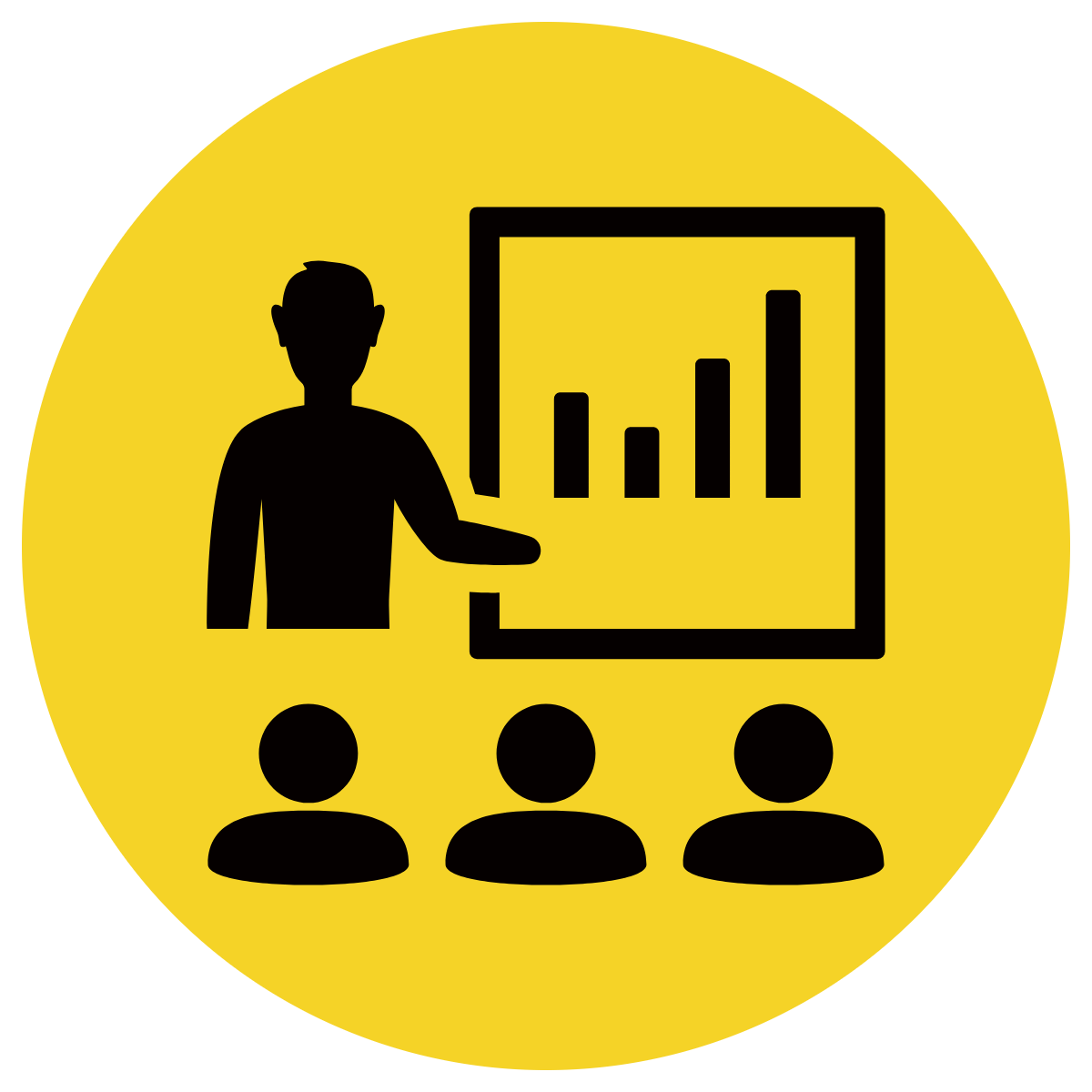 England is here
Today we are we going to be learning a new nursery rhyme. It is from the country of England.
We live here in Australia
[Speaker Notes: Prompt students to find where we live. Help them to find England.]
Teacher and students read together.
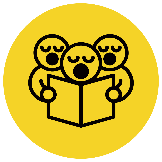 TODAY’S LEARNING OBJECTIVE
I can recall details from Sing a Song of Sixpence.
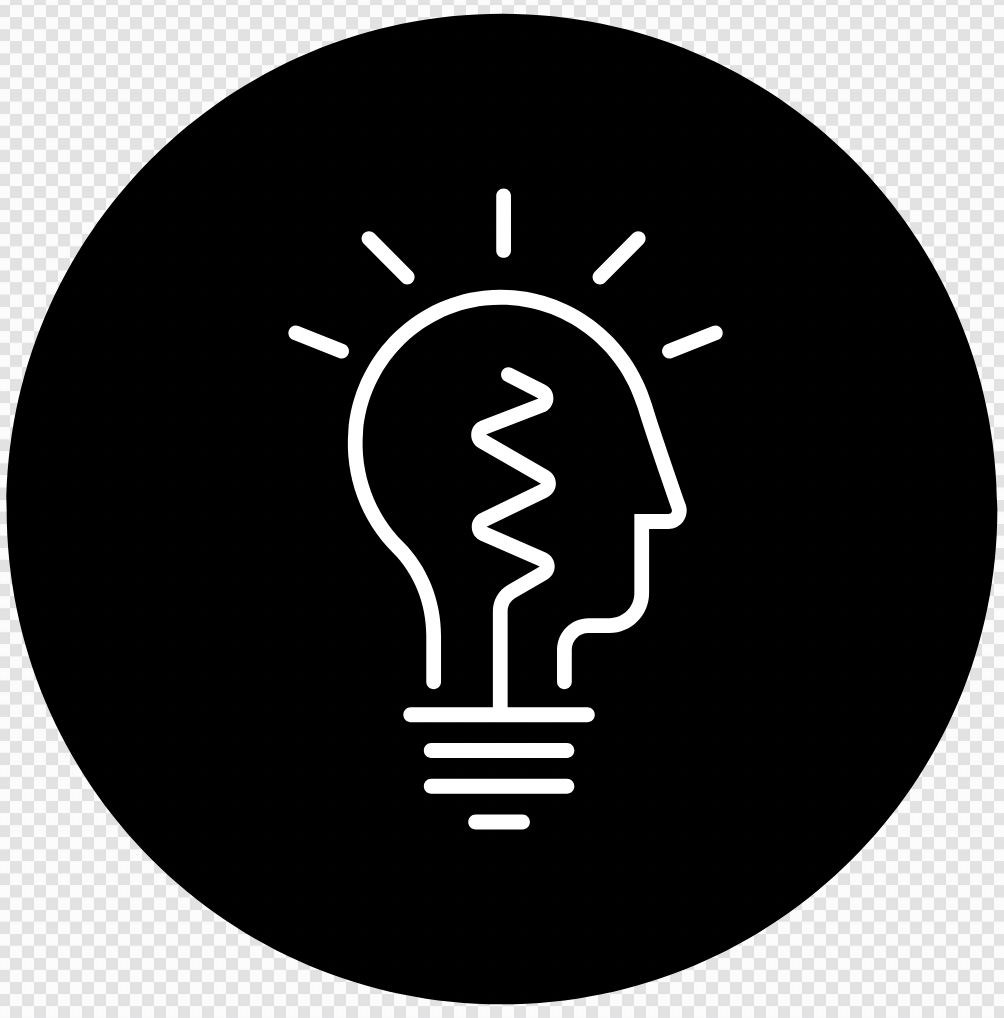 Teacher and students read together.
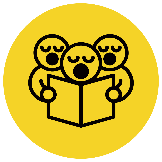 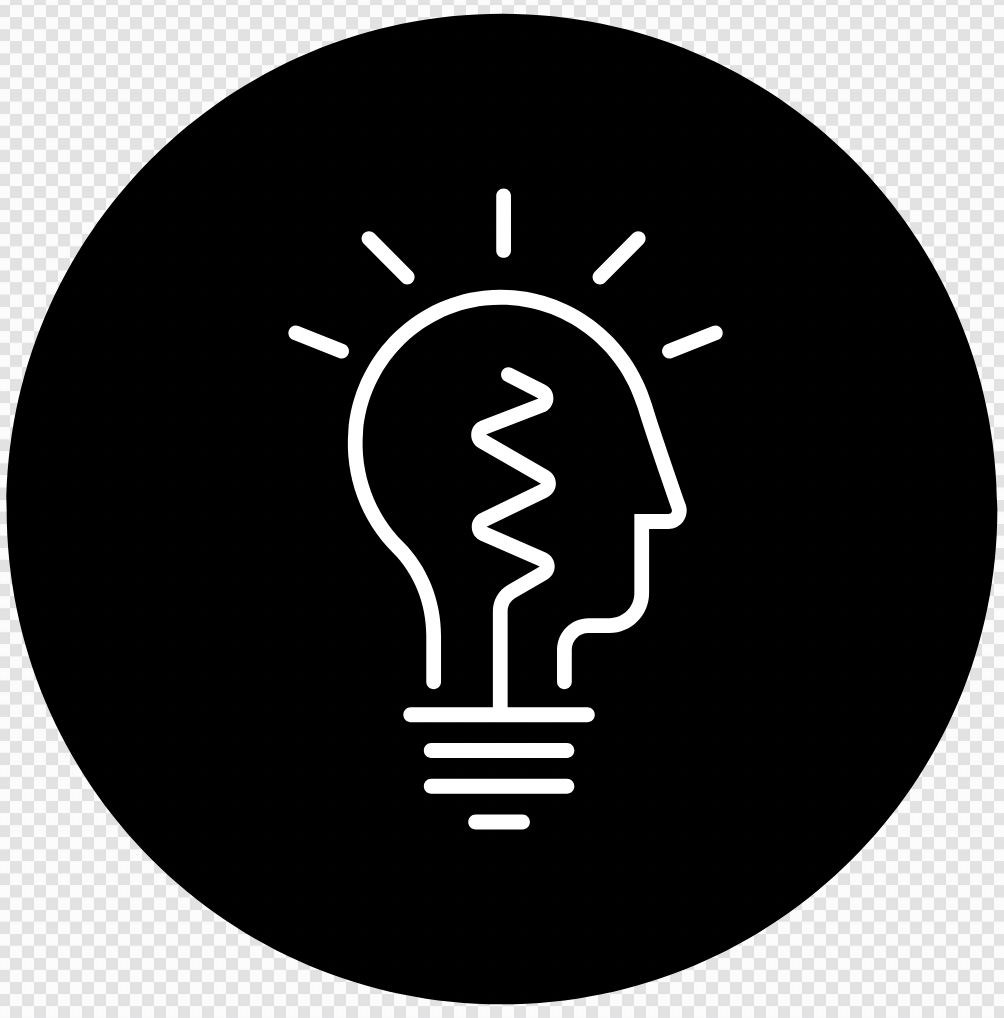 Read Vocabulary
Read Passage
Discuss and Read Question
Body
How can we tell the man in the picture is a king?
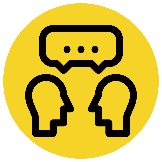 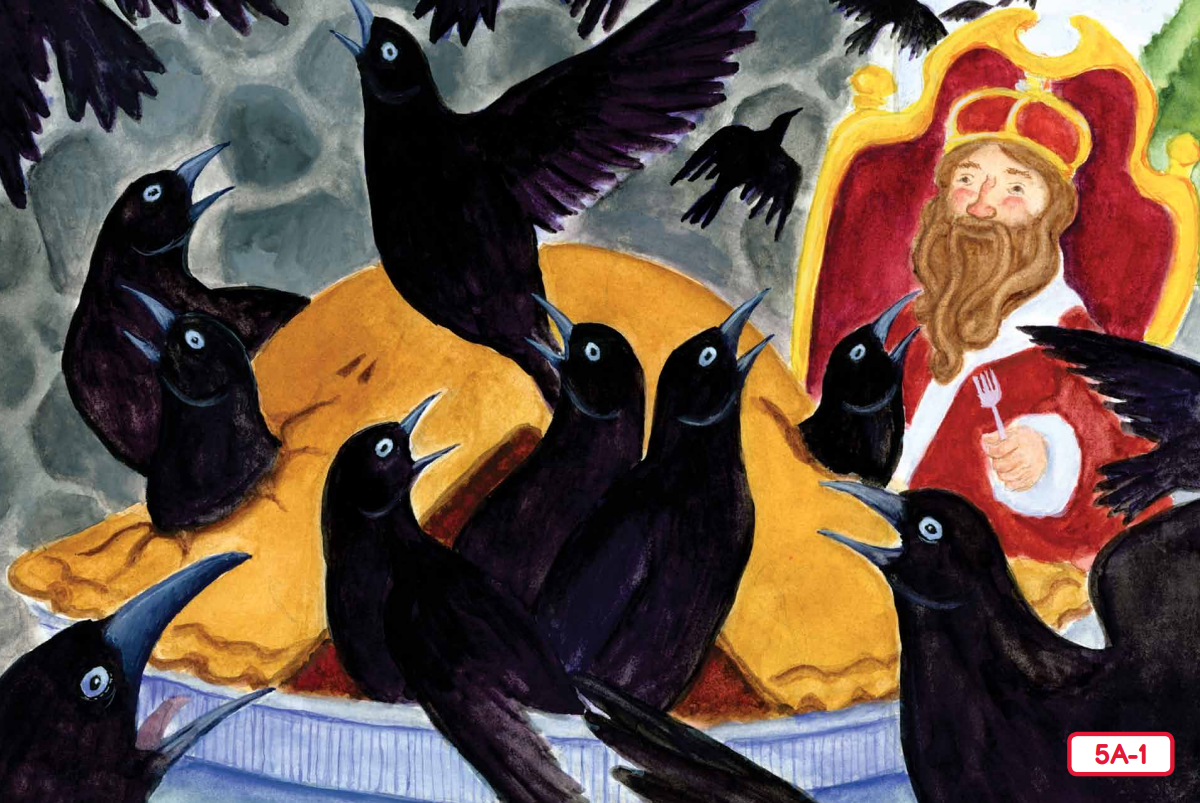 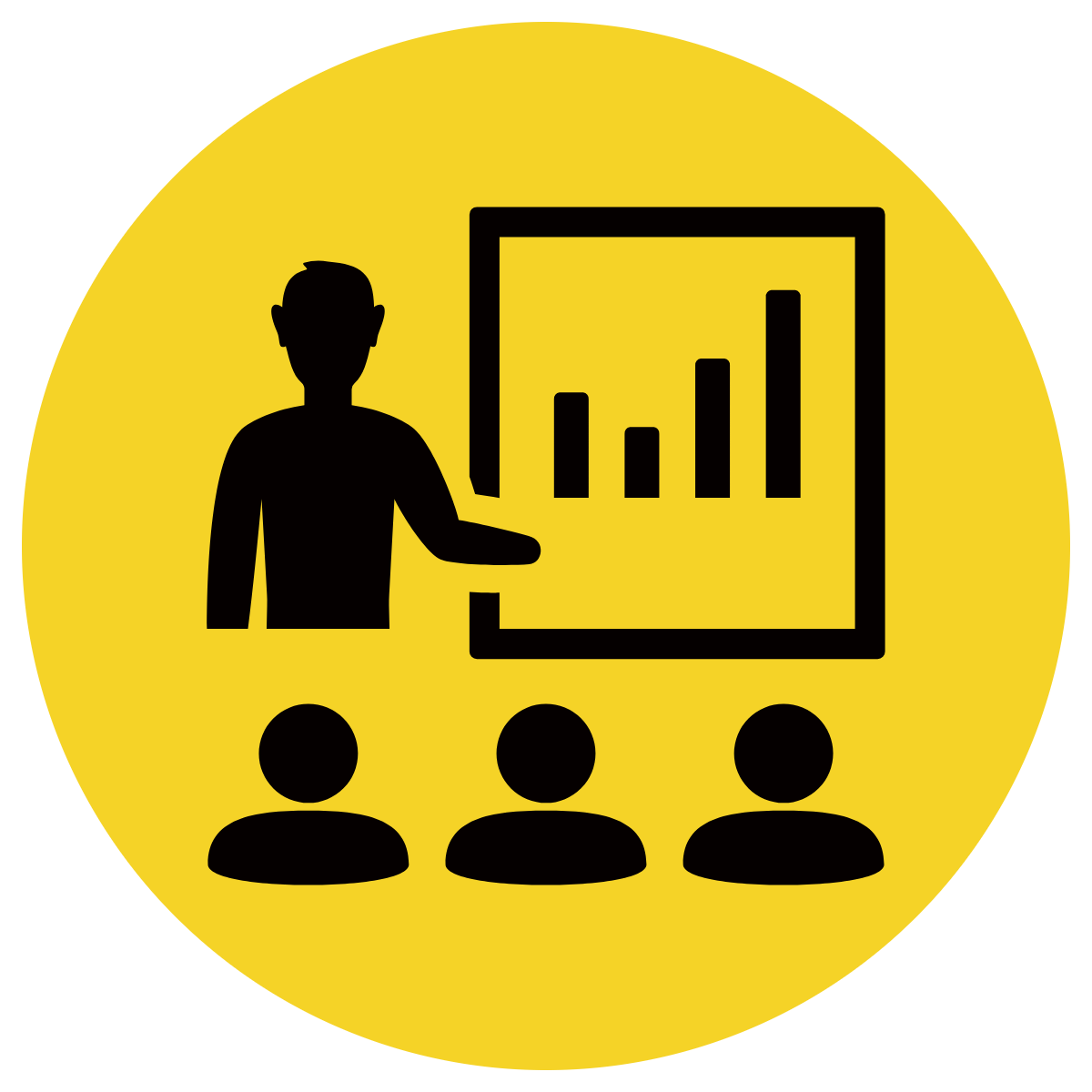 We can tell he is a king because 	 .
We can tell he is a king because he is wearing a crown and sitting on a throne.
Vocabulary 
dainty (adjective) fancy, small, and pretty
[Speaker Notes: Read from Kings and Queens Read-Aloud Anthology 5: Sing a Song of Sixpence Page 53

First read through – show pictures and read aloud to students]
Teacher and students read together.
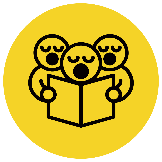 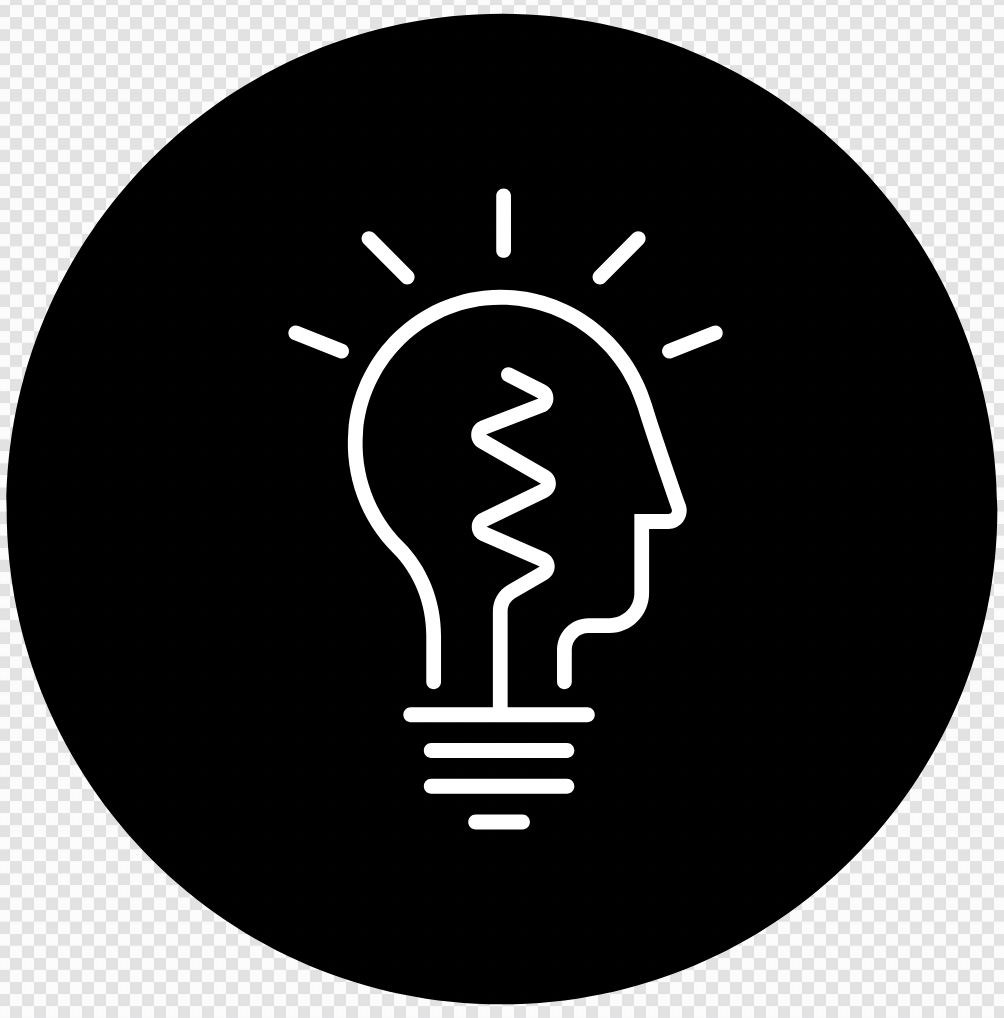 Read Vocabulary
Read Passage
Discuss and Read Question
Body
Who are the characters in the story so far?
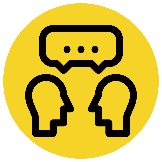 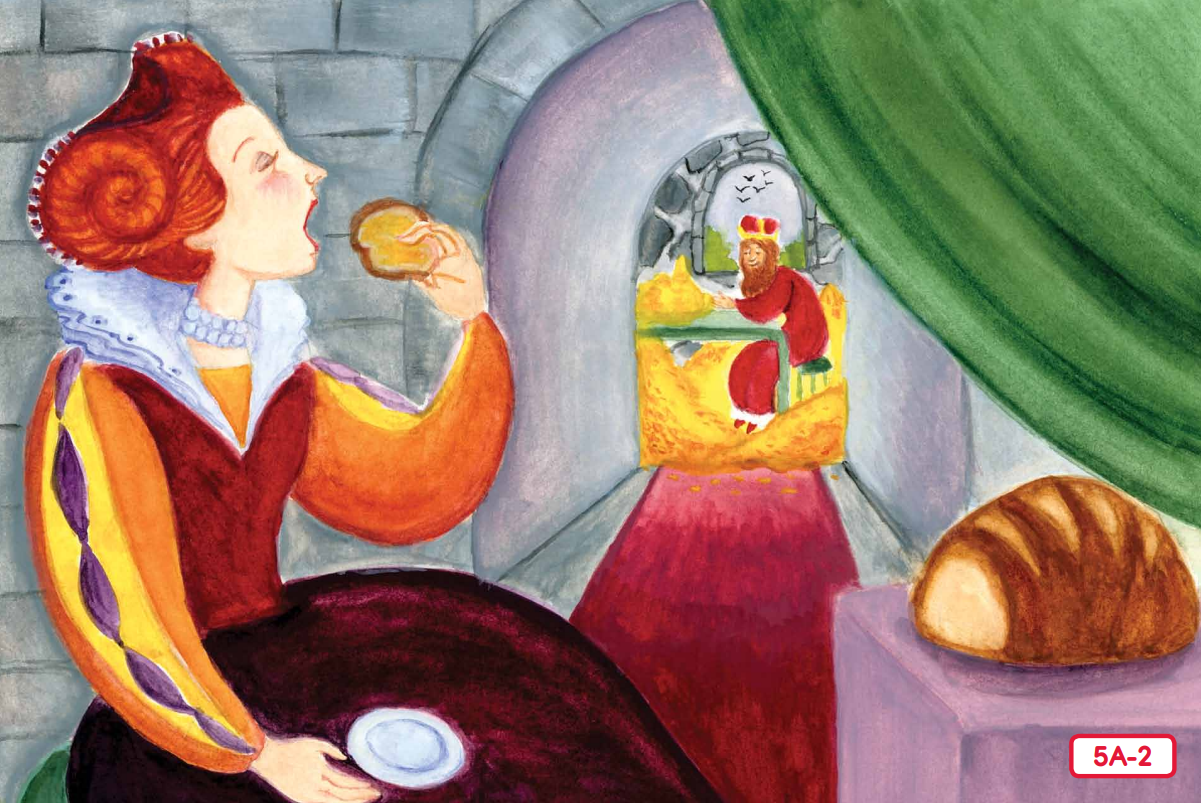 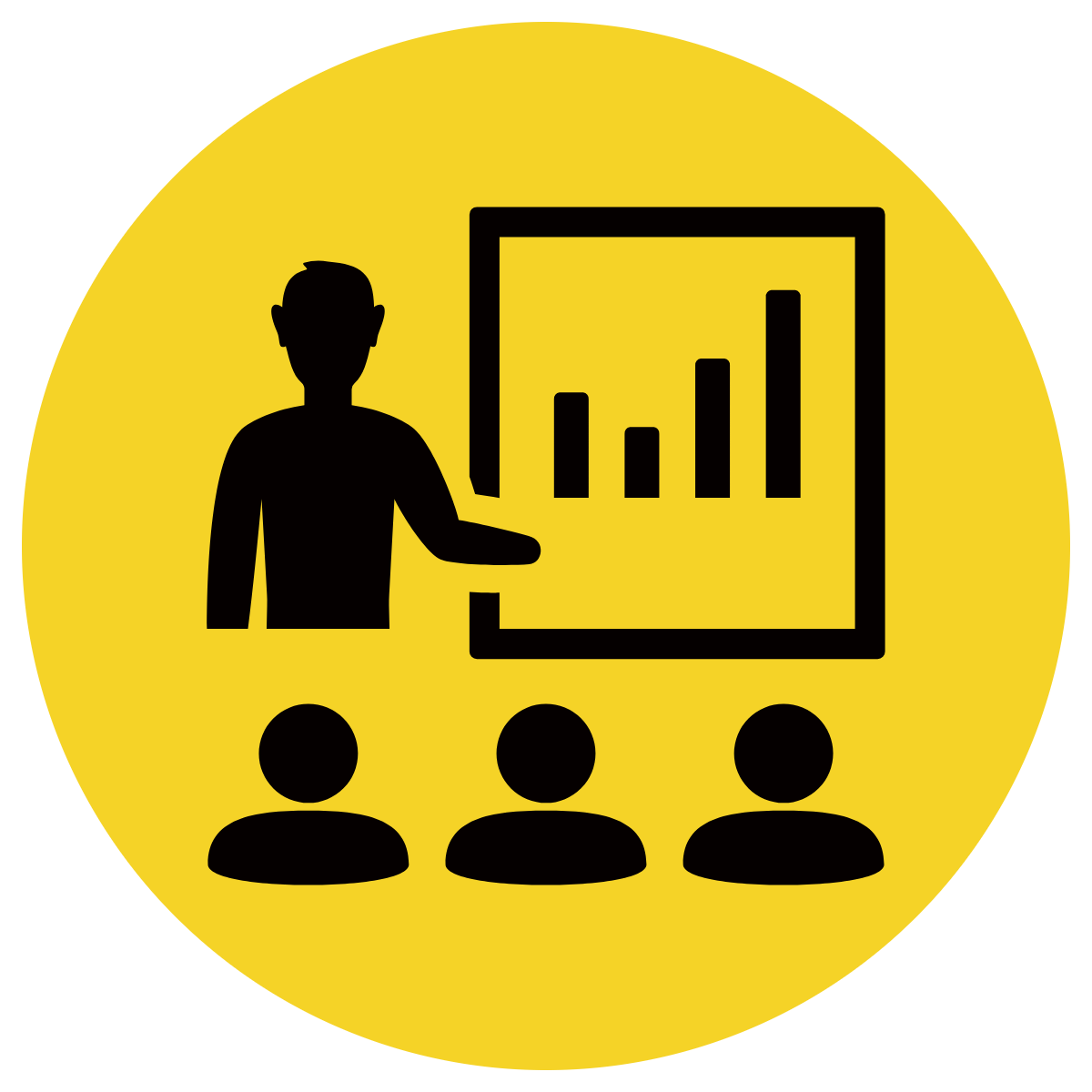 The characters are	 .
The characters are the king and queen.
[Speaker Notes: Read from Kings and Queens Read-Aloud Anthology 5: Sing a Song of Sixpence Page 53

First read through – show pictures and read aloud to students]
Teacher and students read together.
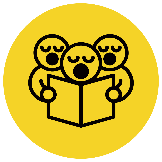 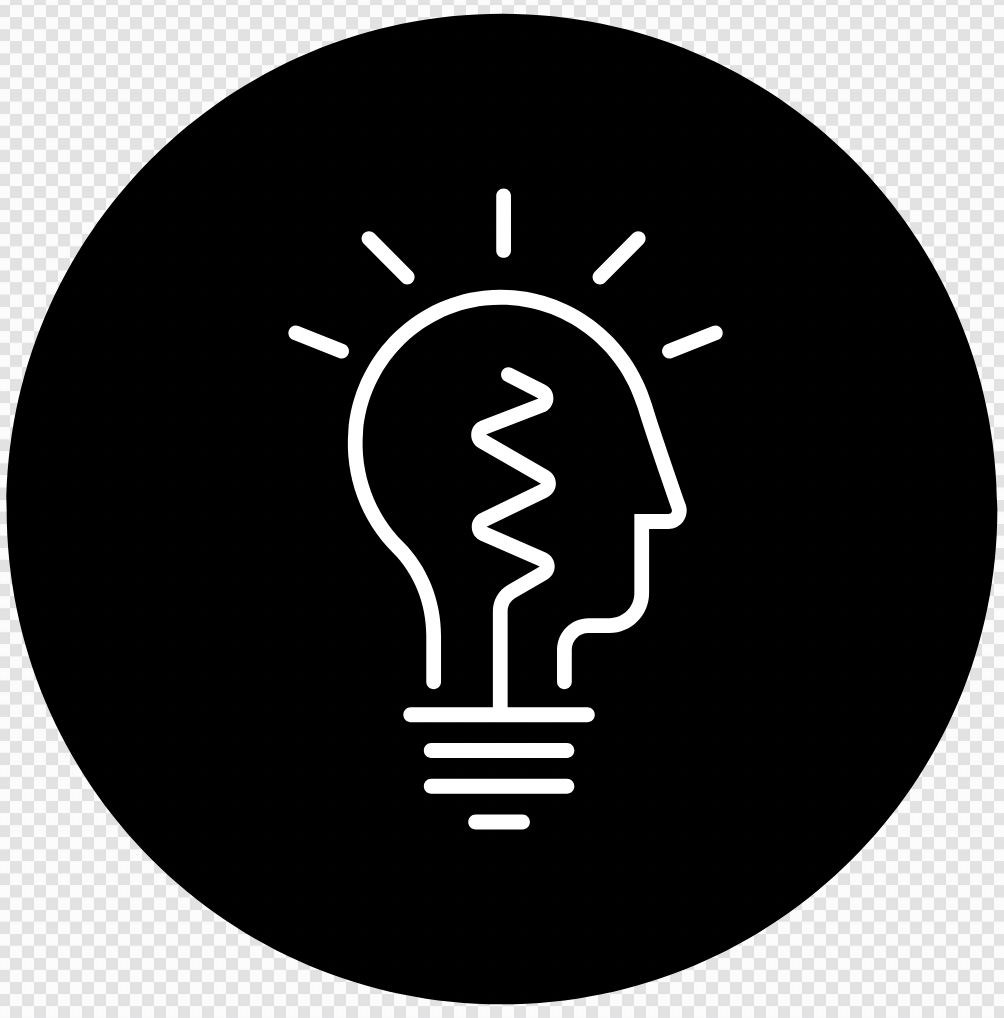 Read Vocabulary
Read Passage
Discuss and Read Question
Body
What was the maid doing in the garden?
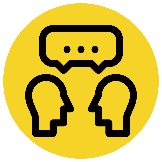 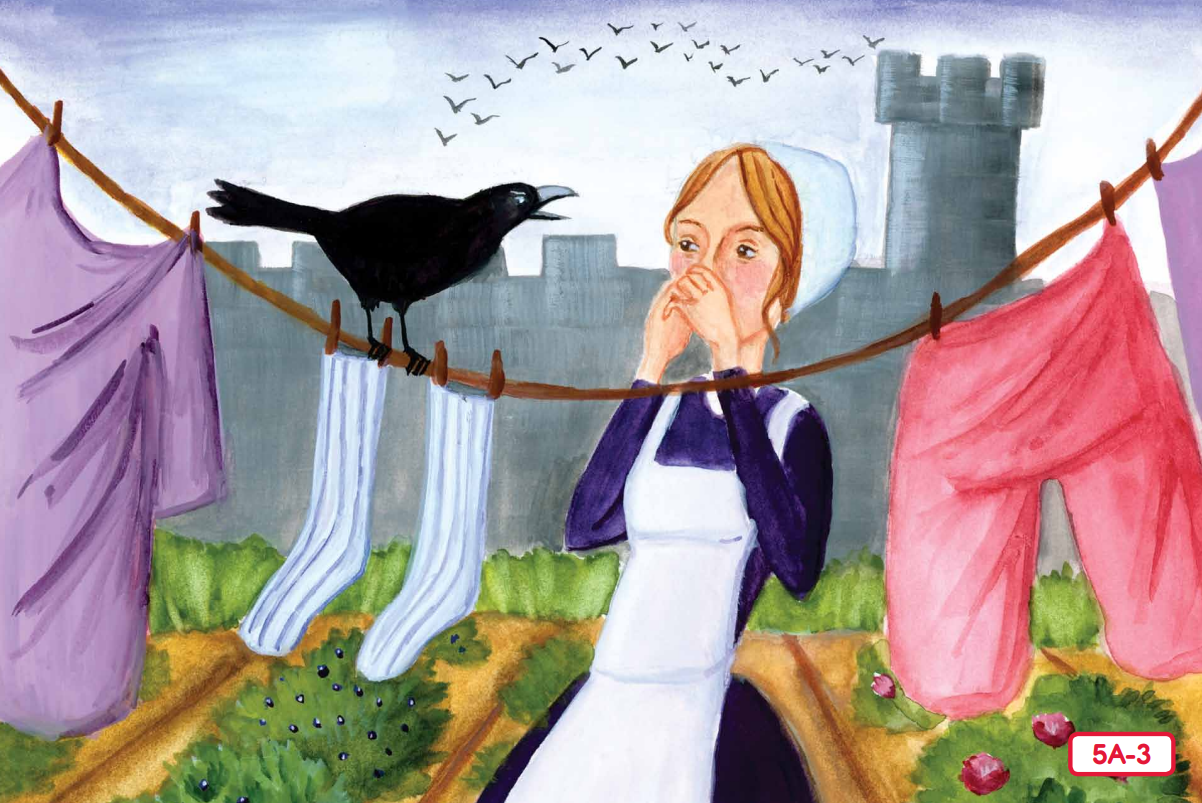 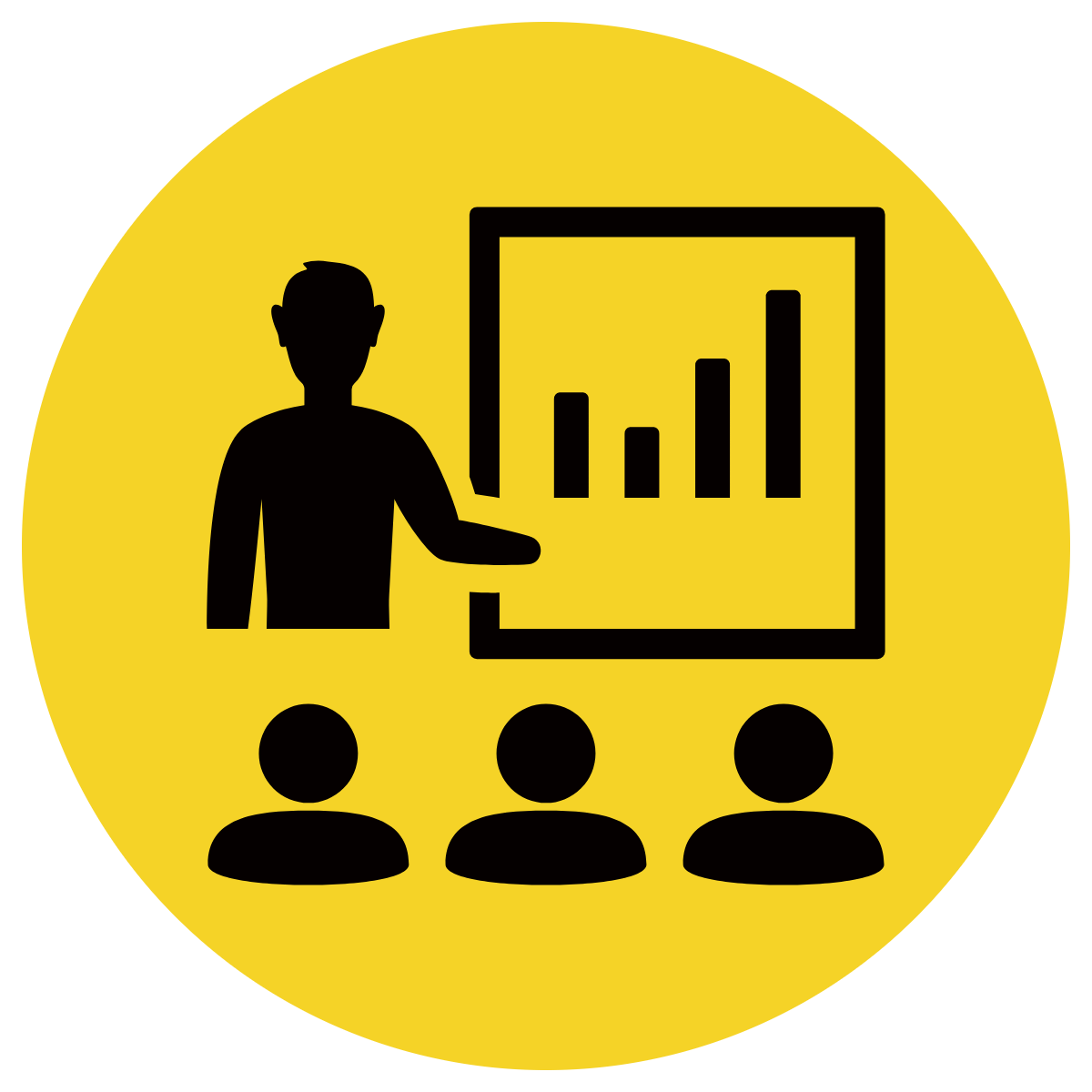 The maid was 	 .
The maid was hanging out the clothes.
Vocabulary 
maid (noun) a person who cleans the inside of a house
pecked (verb) bitten, struck, or poked by a bird’s beak
[Speaker Notes: Read from Kings and Queens Read-Aloud Anthology 5: Sing a Song of Sixpence Page 53

First read through – show pictures and read aloud to students]
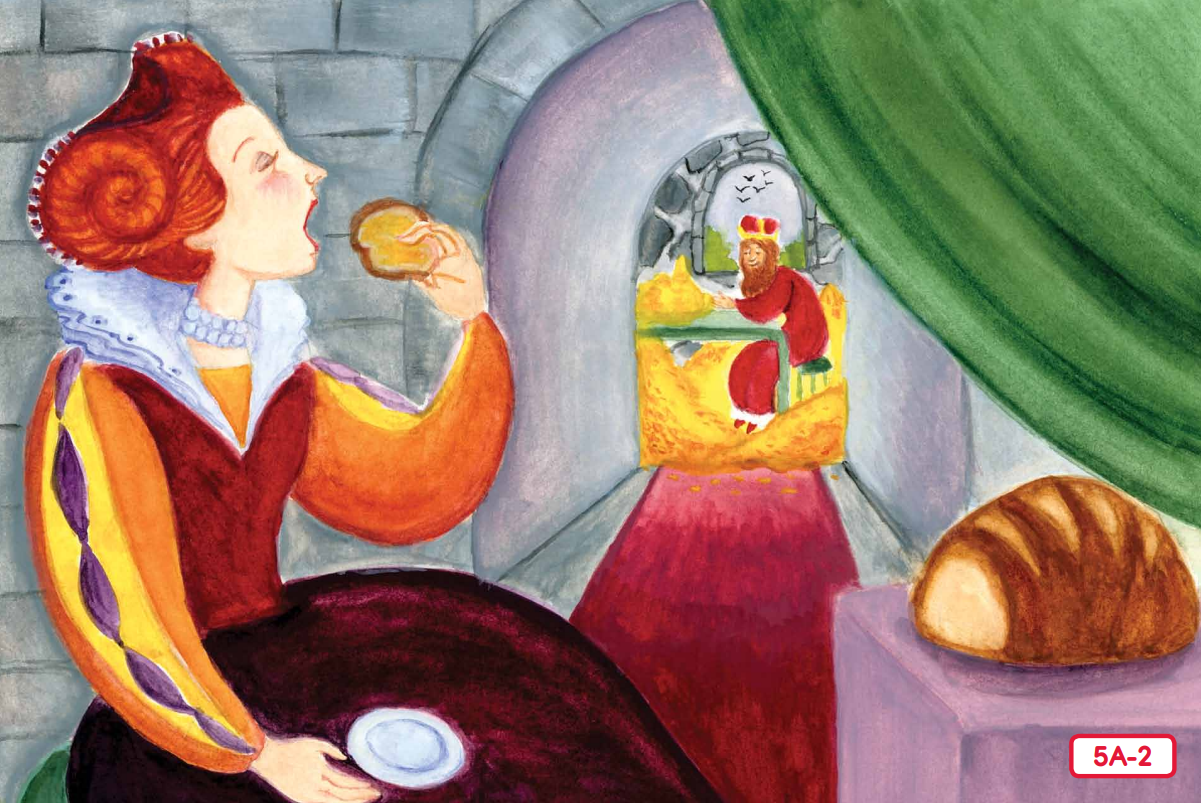 Reading Fluency Passage
Sing a Song of Sixpence
Sing a song of sixpence, 
A pocket full of rye, 
Four and twenty blackbirds
Baked in a pie. 

When the pie was opened, 
The birds began sing;
Now wasn’t that a dainty dish
To set before the king?
The king was in his counting house 
Counting out his money; 
The queen was in the parlour, 
Eating breading and honey. 

The maid was in the garden, 
Hanging out the clothes, 
When down came a blackbird
And pecked at her toes!
[Speaker Notes: Reading Fluency Passage for Daily Review]
Pair share and discuss
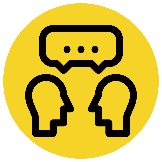 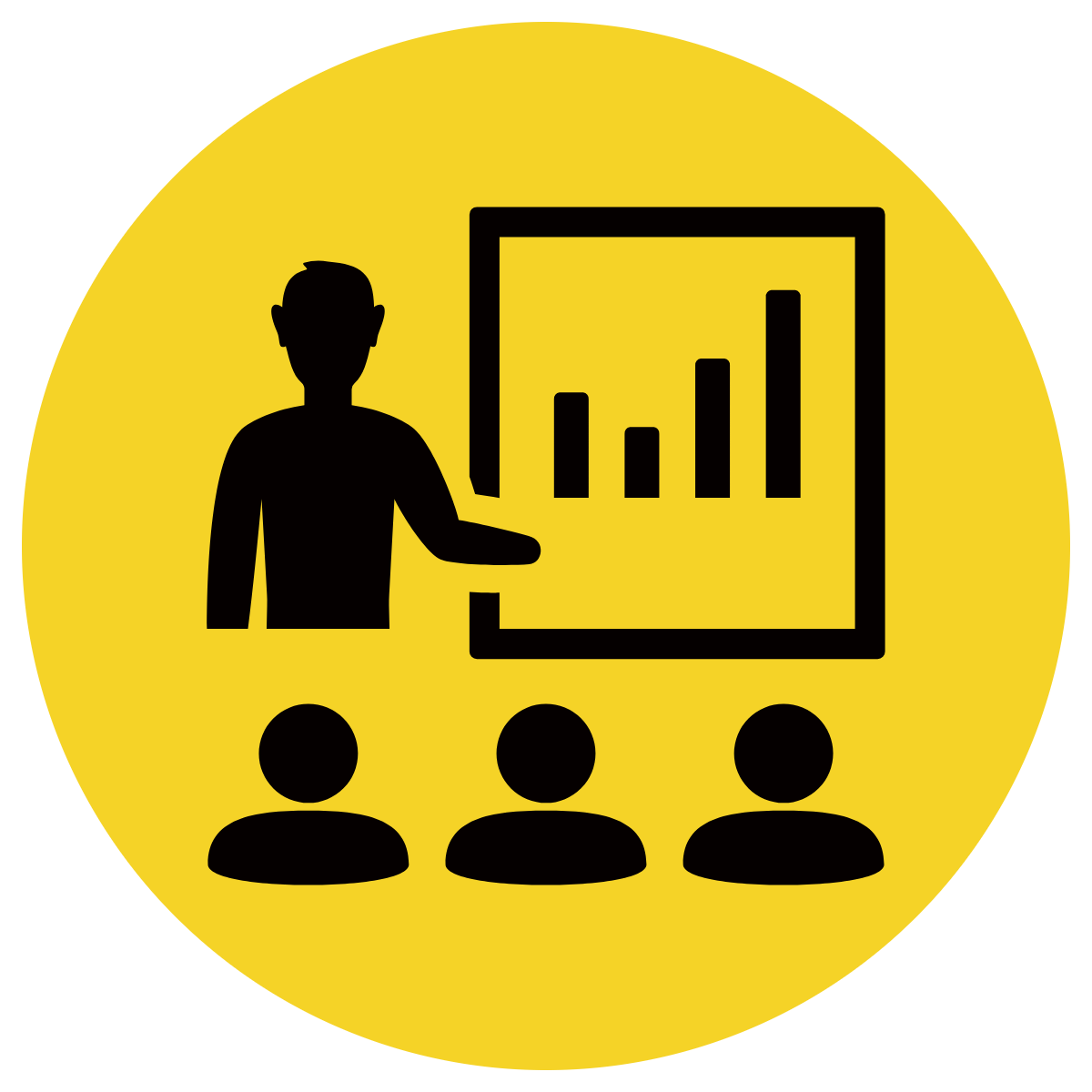 Lesson Closure
Ask question
Discuss answers
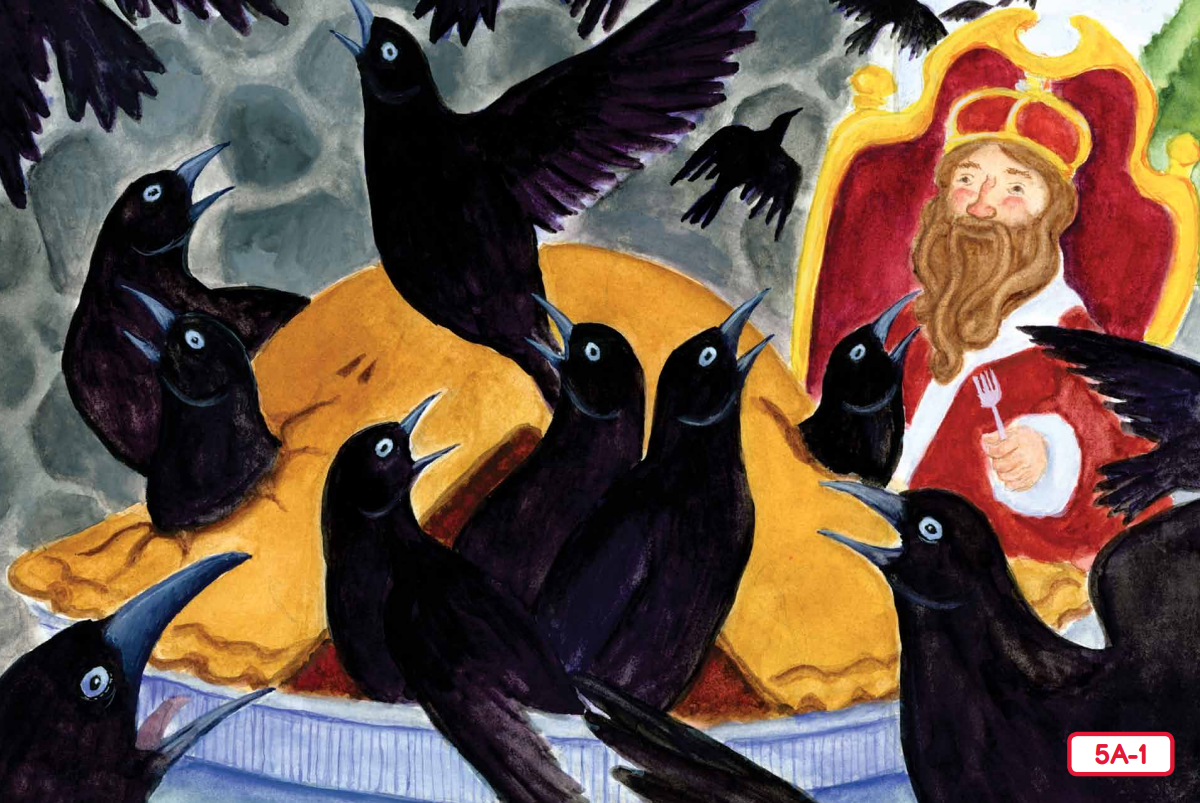 Our Big Question:
What are the details in Sing a Song of Sixpence?
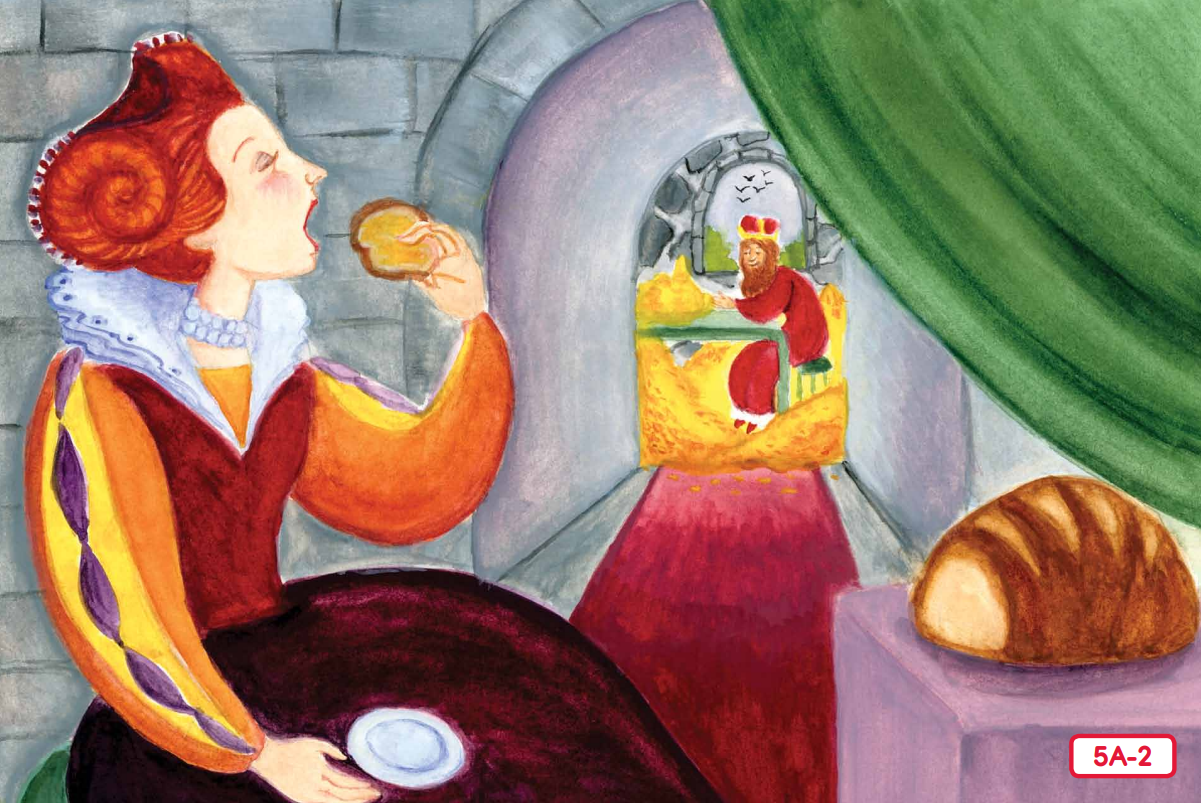 blackbirds sang in a pie
the king counted his money
the queen ate bread and honey
a blackbird pecked the maid
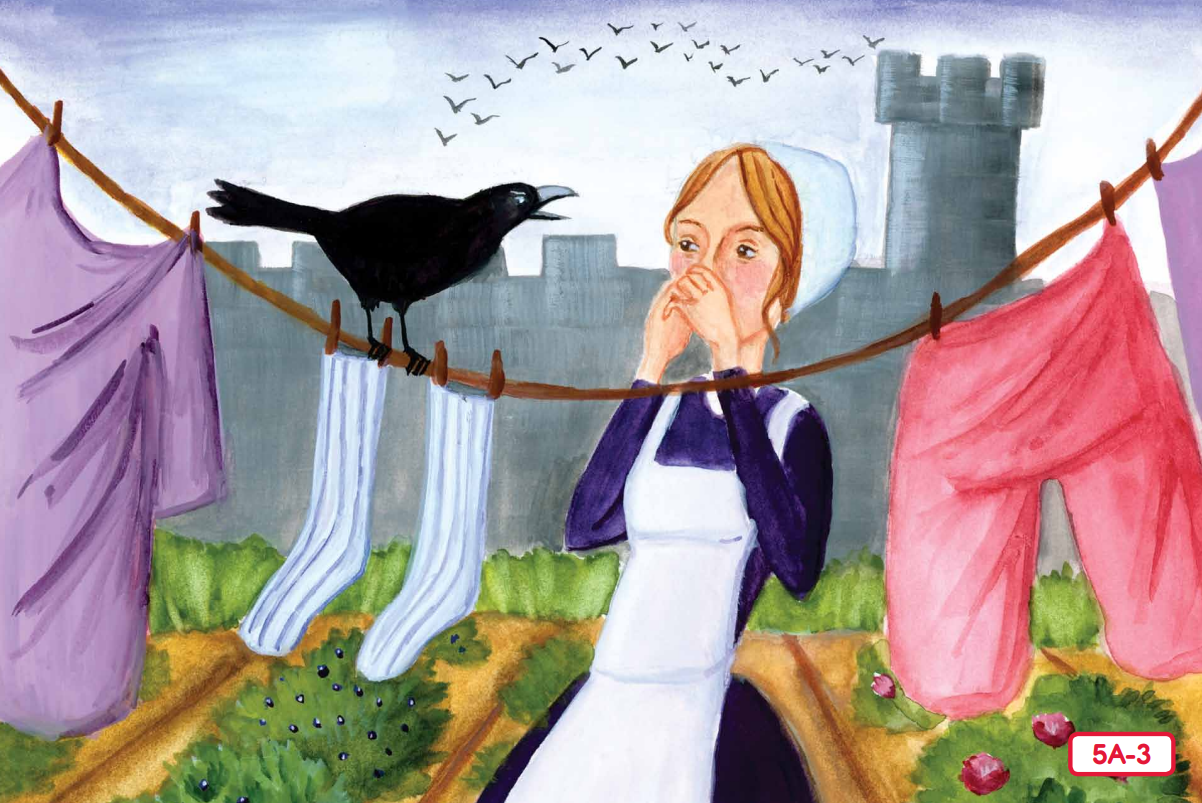 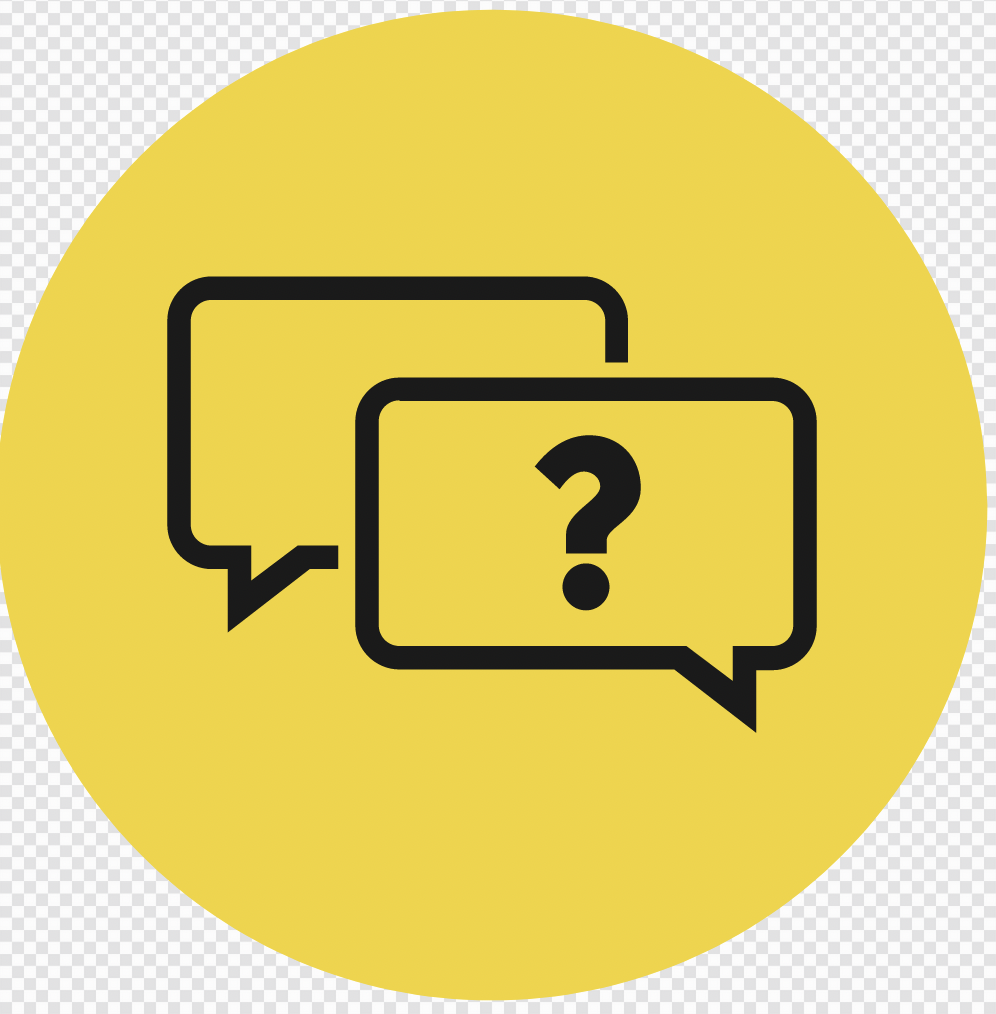 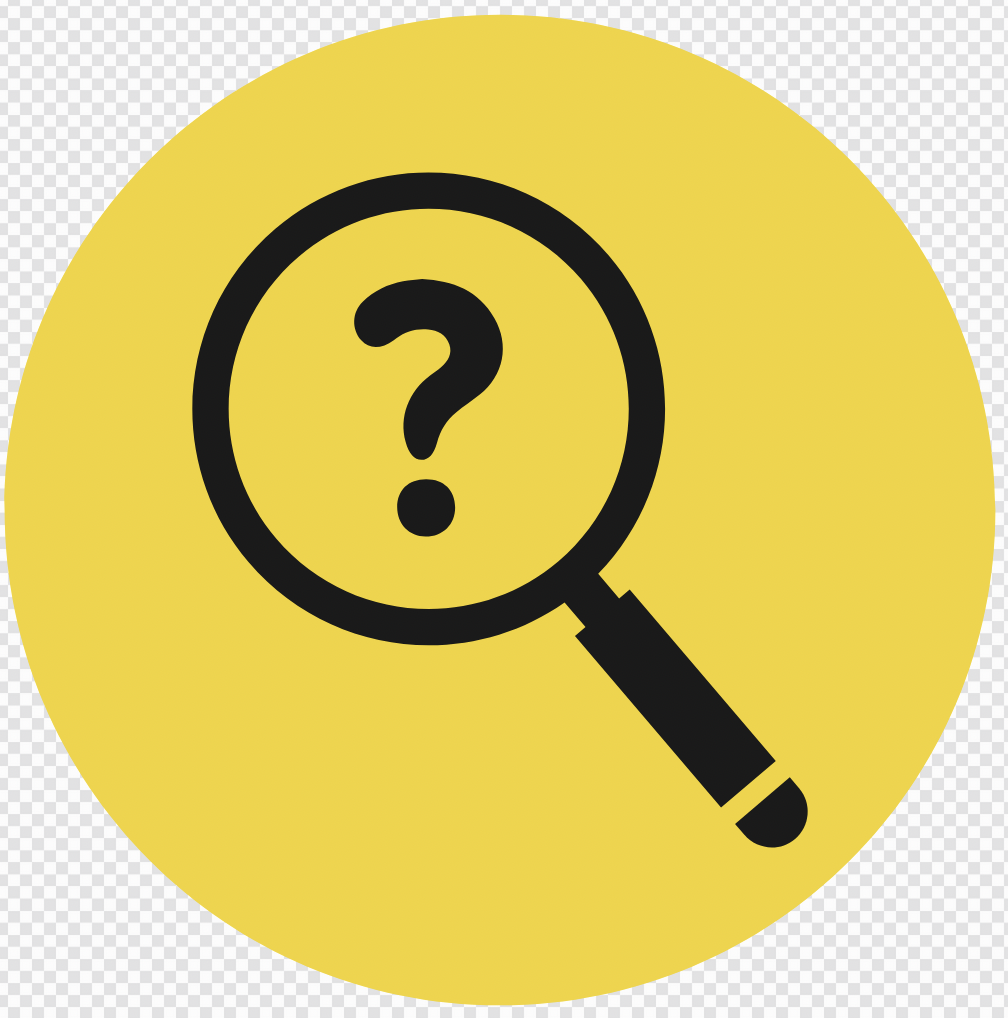 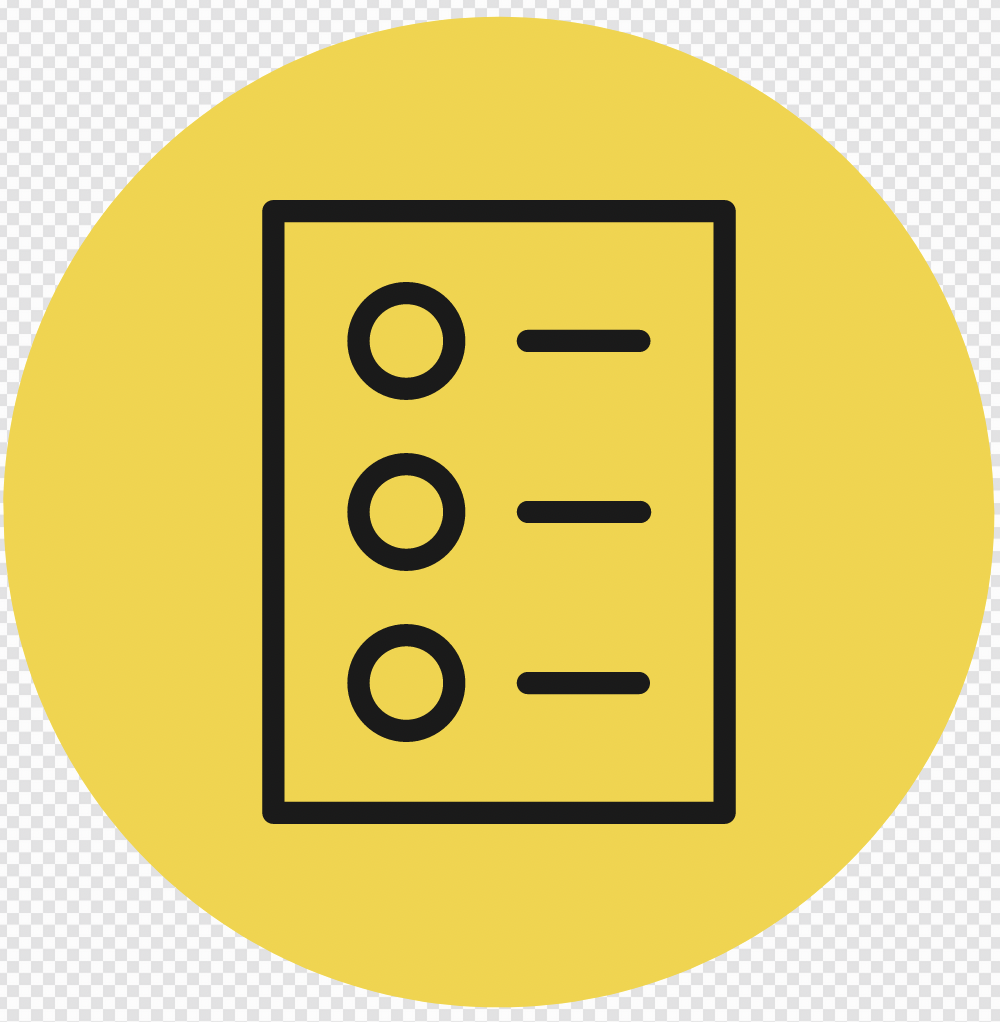 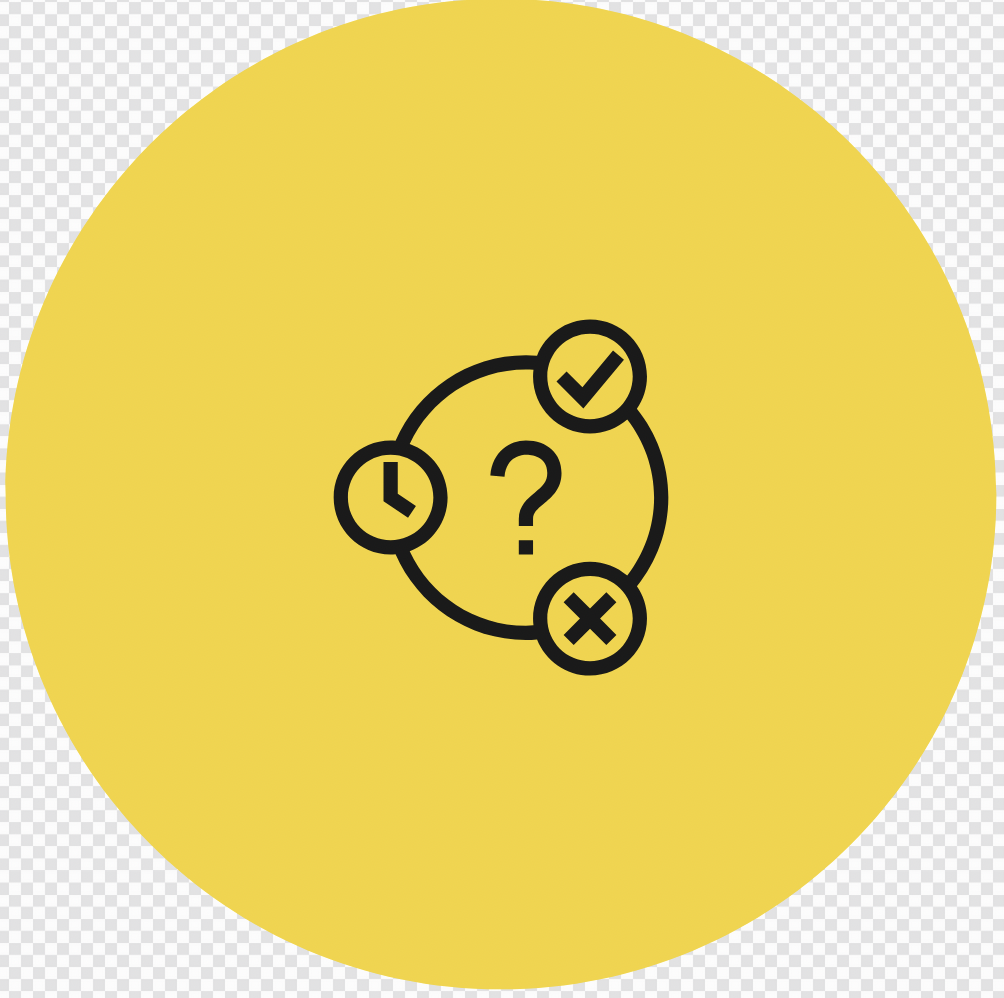 INITIATING QUERIES
SUMMARISING
PREDICTING
FOLLOW-UP QUERIES
[Speaker Notes: Learning Objective: I can recall details from Sing a Song of Sixpence. 
INITIATING QUERIES
What have we discussed today?
What was this all about?
What do we know so far?

FOLLOW-UP QUERIES
How does this relate to what we have learnt before?

SUMMARISING
What are the main events from the rhyme?

PREDICTING
What do you think we will be learning about next lesson?]
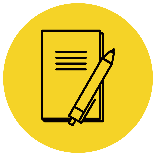 In your workbook
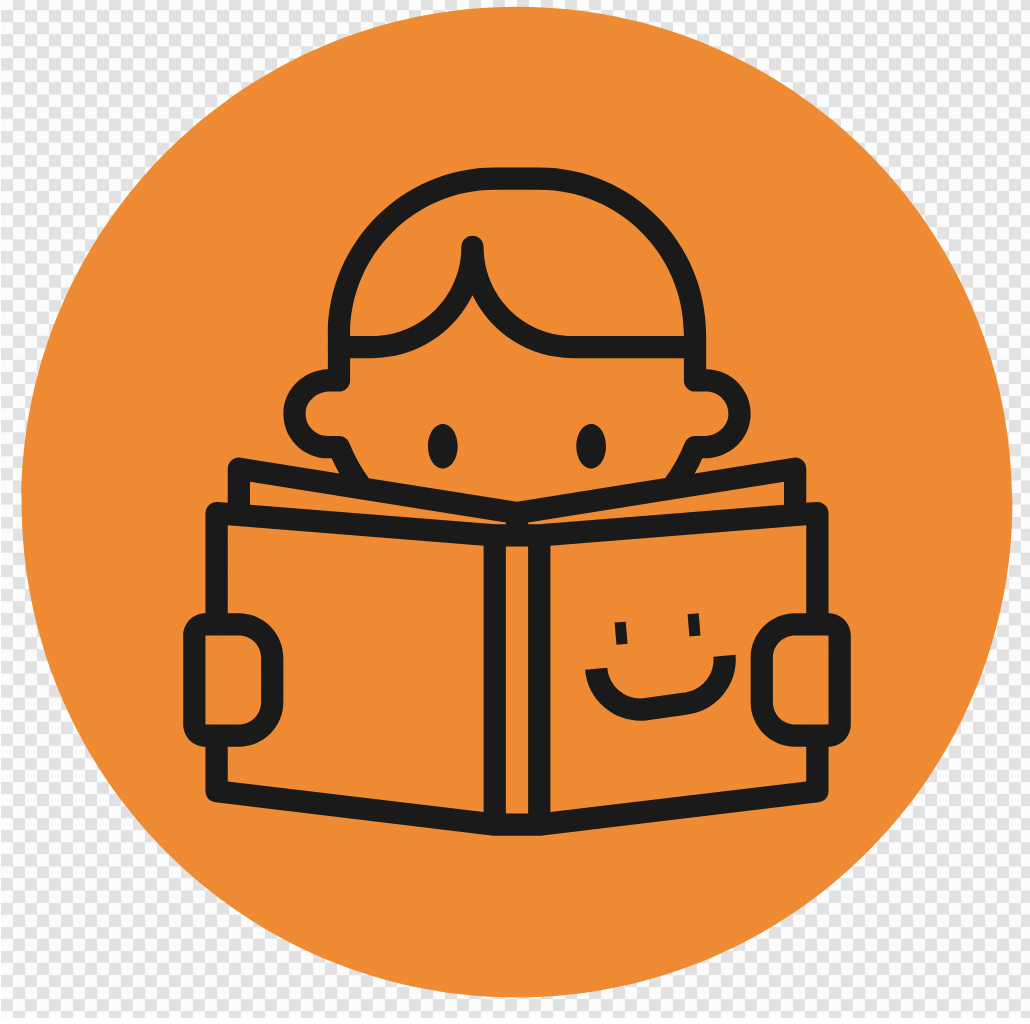 Activity
Expand simple sentences by adding when and where
Answer the questions in note form
Use the notes to say the sentence, in this order:
	 When, who, what, and where.
3.    Write your sentence using correct punctuation.
	When, who what where.
4.    Read your sentence – does it sound right? 
She ate.
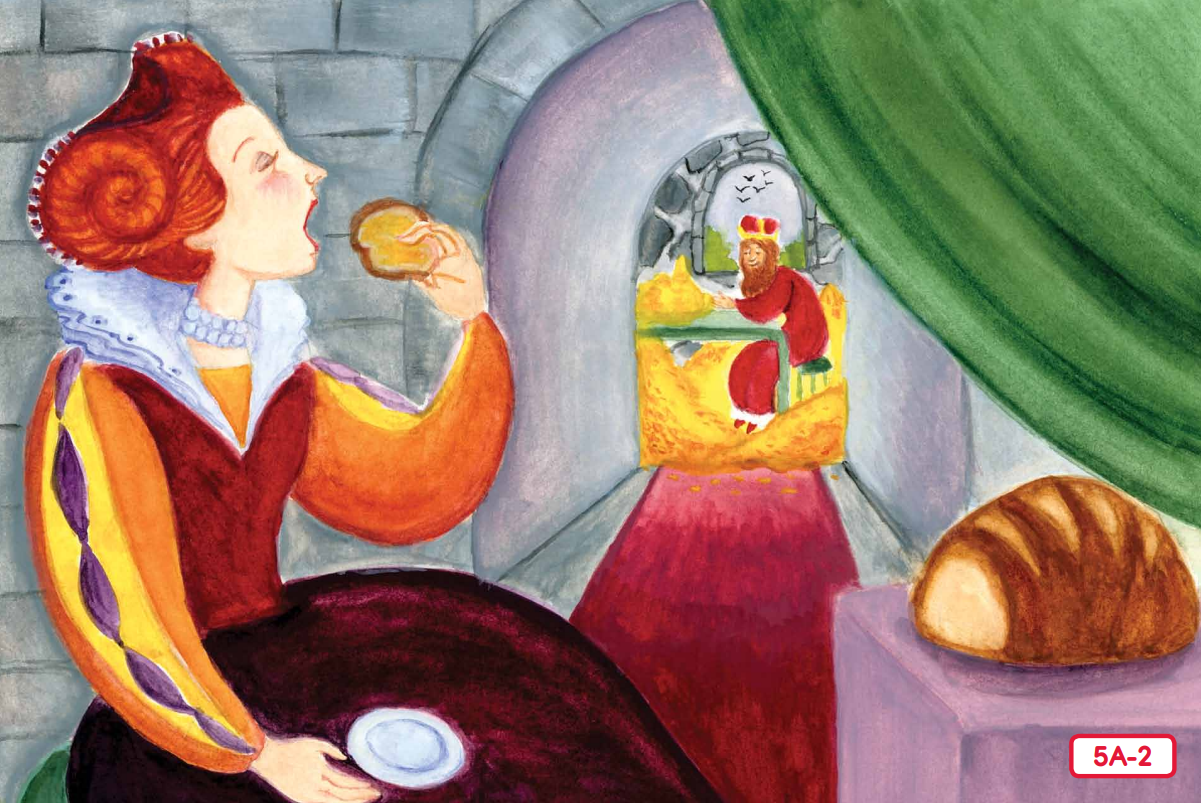 Who:
When:
Where:
the queen
at dawn
in the parlour
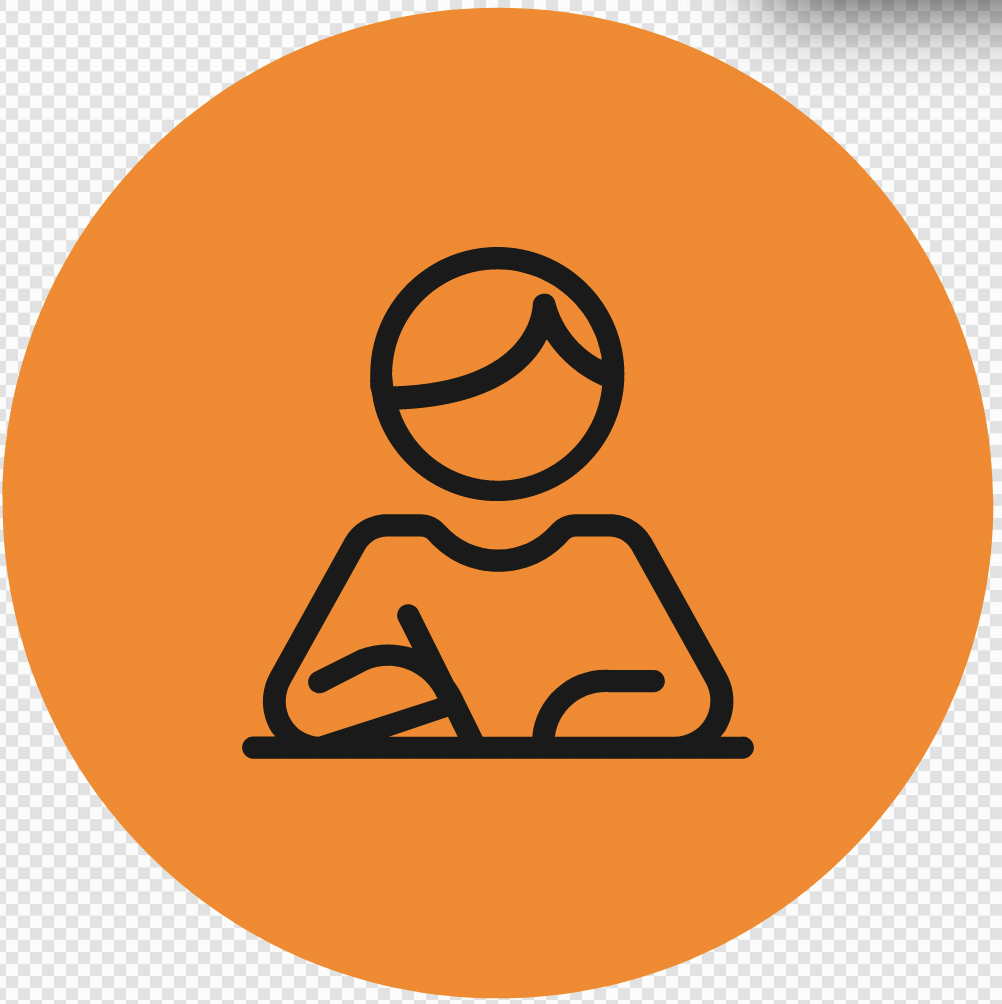 At dawn, the queen ate in the parlour.
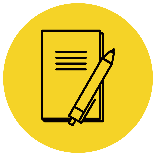 In your workbook
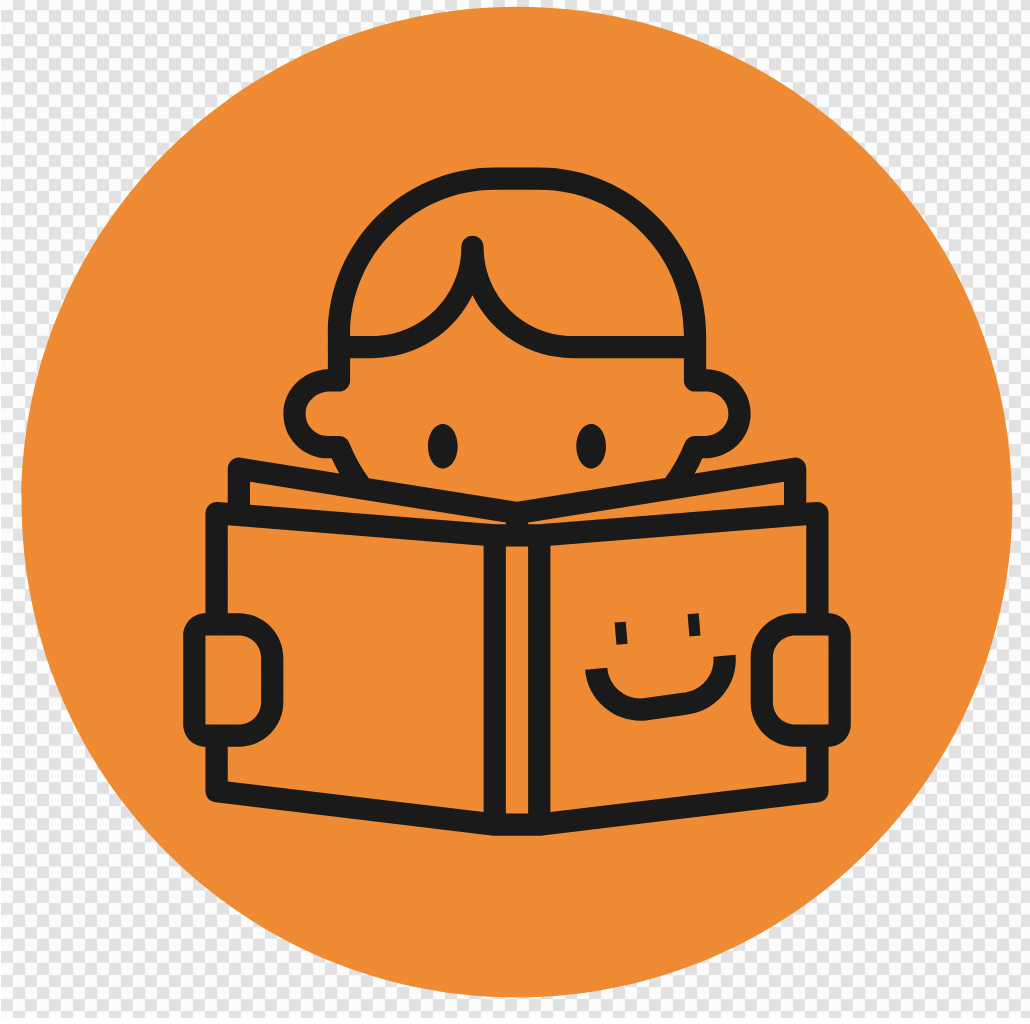 Activity
Expand simple sentences by adding when and where
Answer the questions in note form
Use the notes to say the sentence, in this order:
	 When, who, what, and where.
3.    Write your sentence using correct punctuation.
	When, who what where.
4.    Read your sentence – does it sound right? 
She ate.
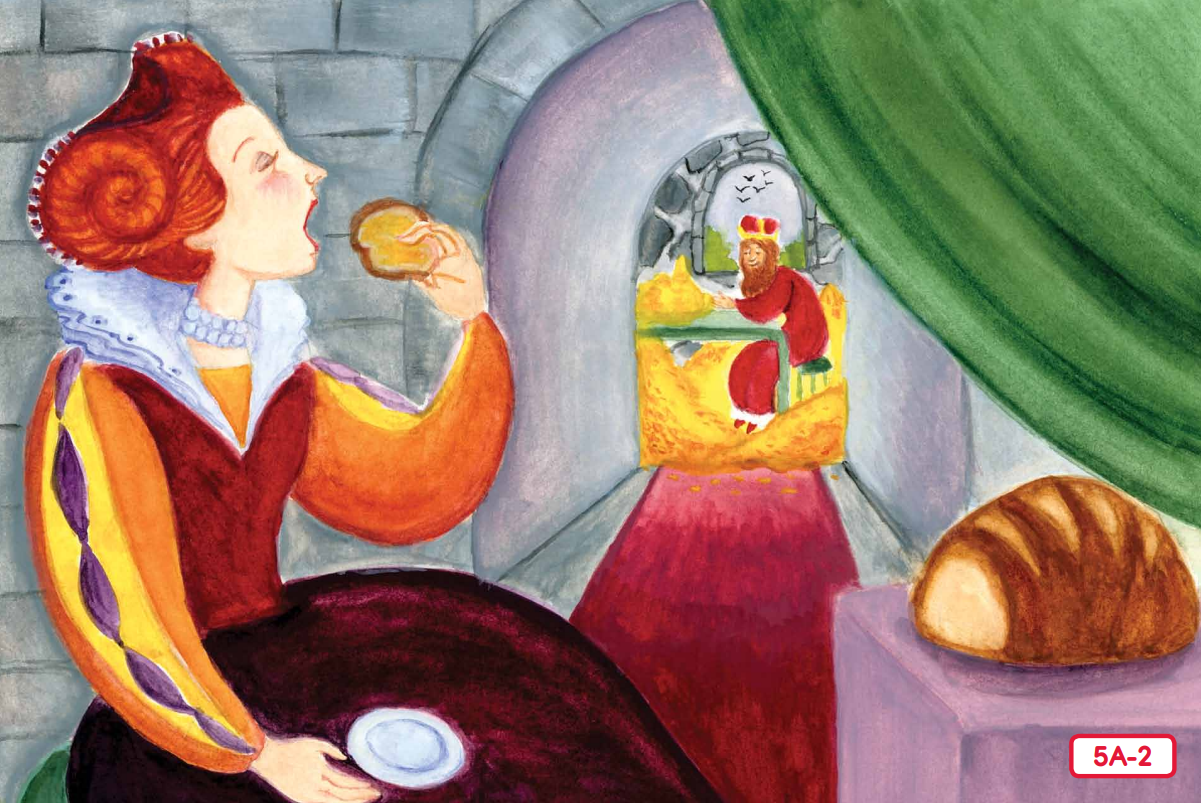 Who:
When:
Where:
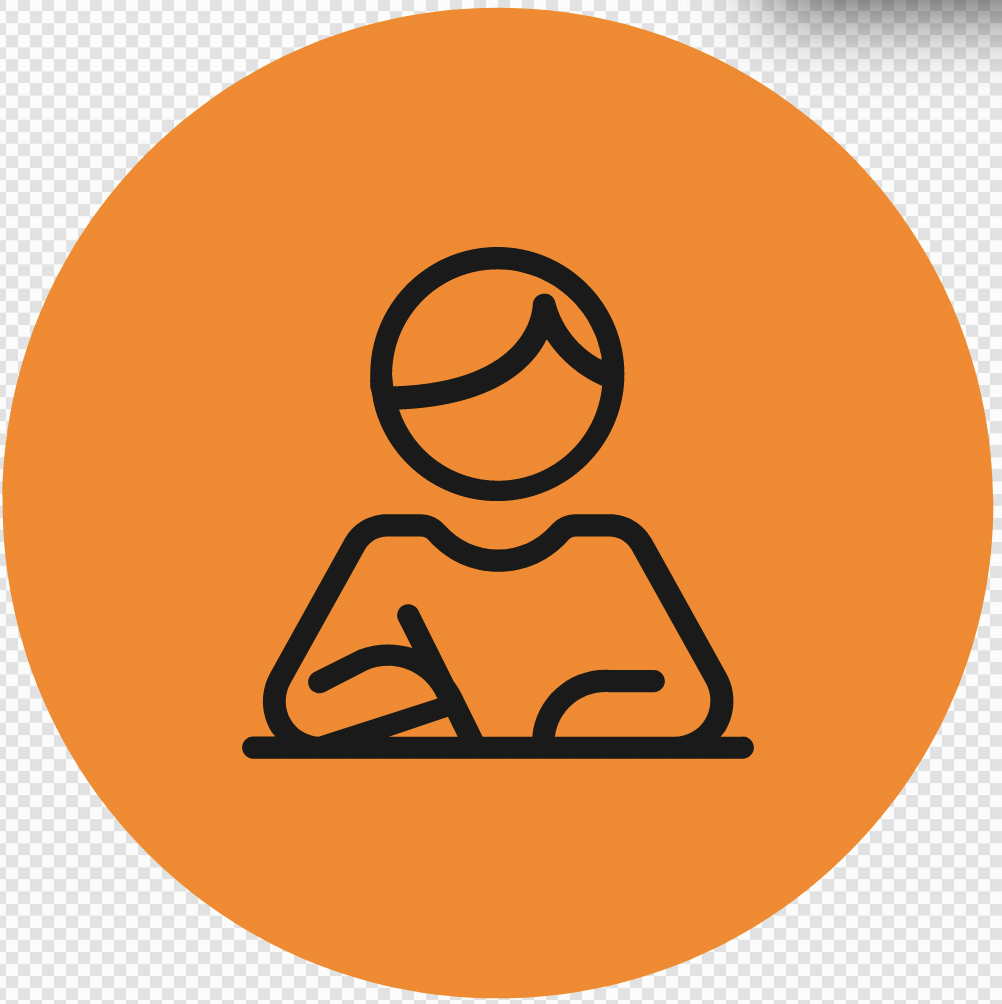 ,                         ate                                     .
Lesson 11
Sing a Song of Sixpence Part 2
The Big Question: What are the words for the nursery rhyme Sing a Song of Sixpence?
Vocabulary
delicate
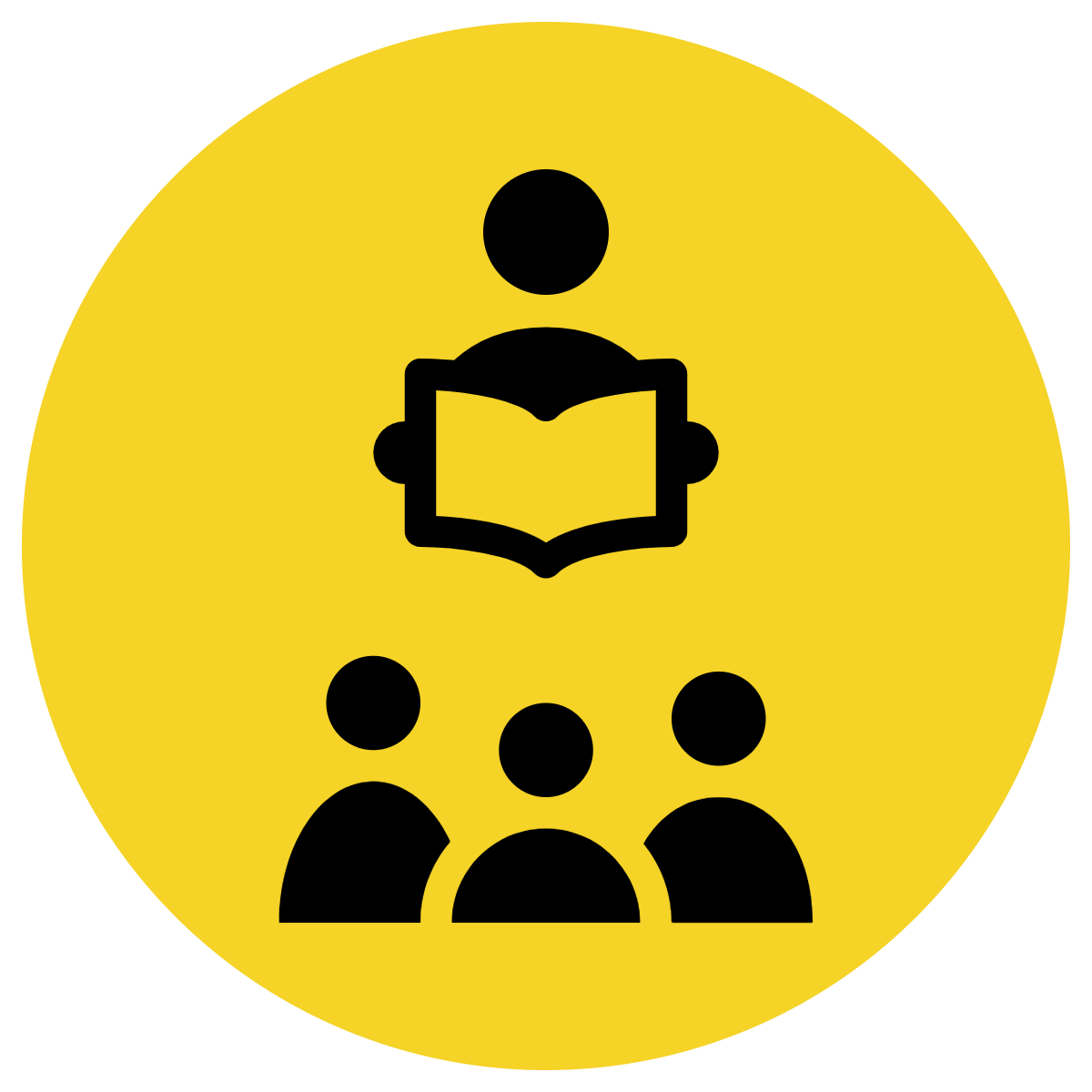 Track with me
Vocabulary
Read with me
Choral Reversal
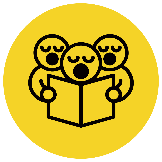 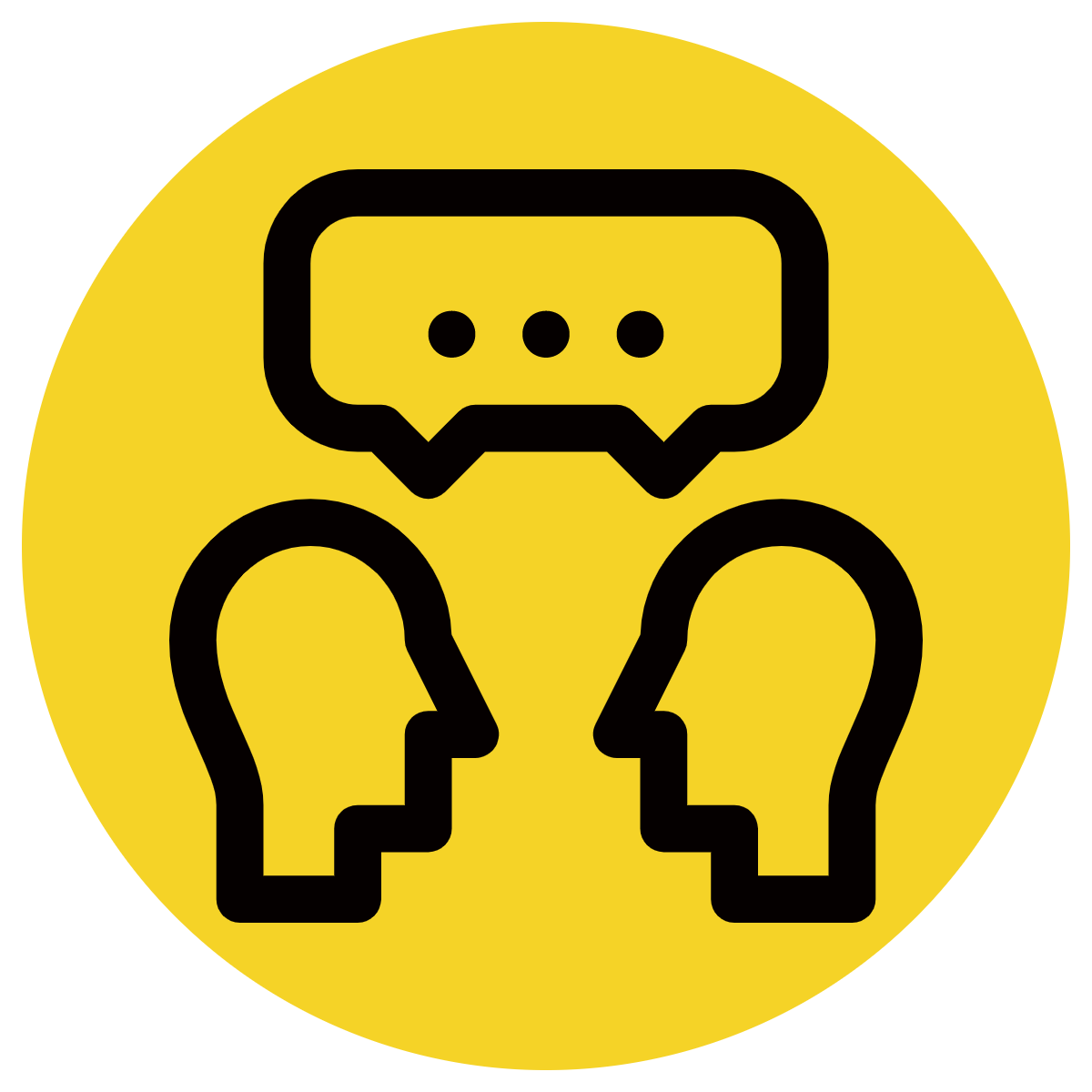 Read to your partner
definition:
Delicate means fragile and easily broken.
Why is this picture an example/not an example of delicate? How do you know?
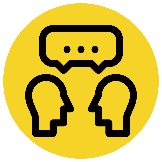 Vocabulary
is/is not an example of delicate because  	               .
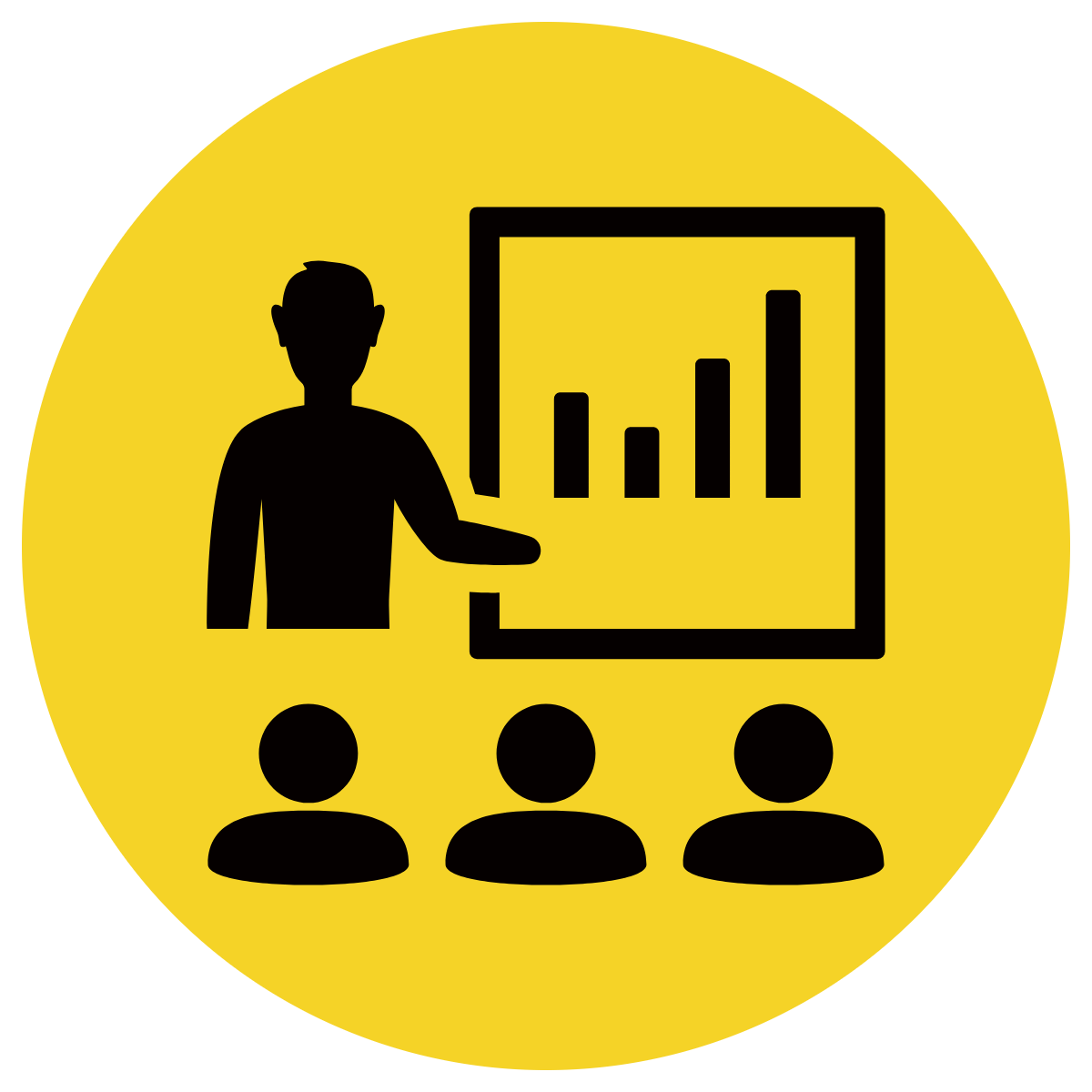 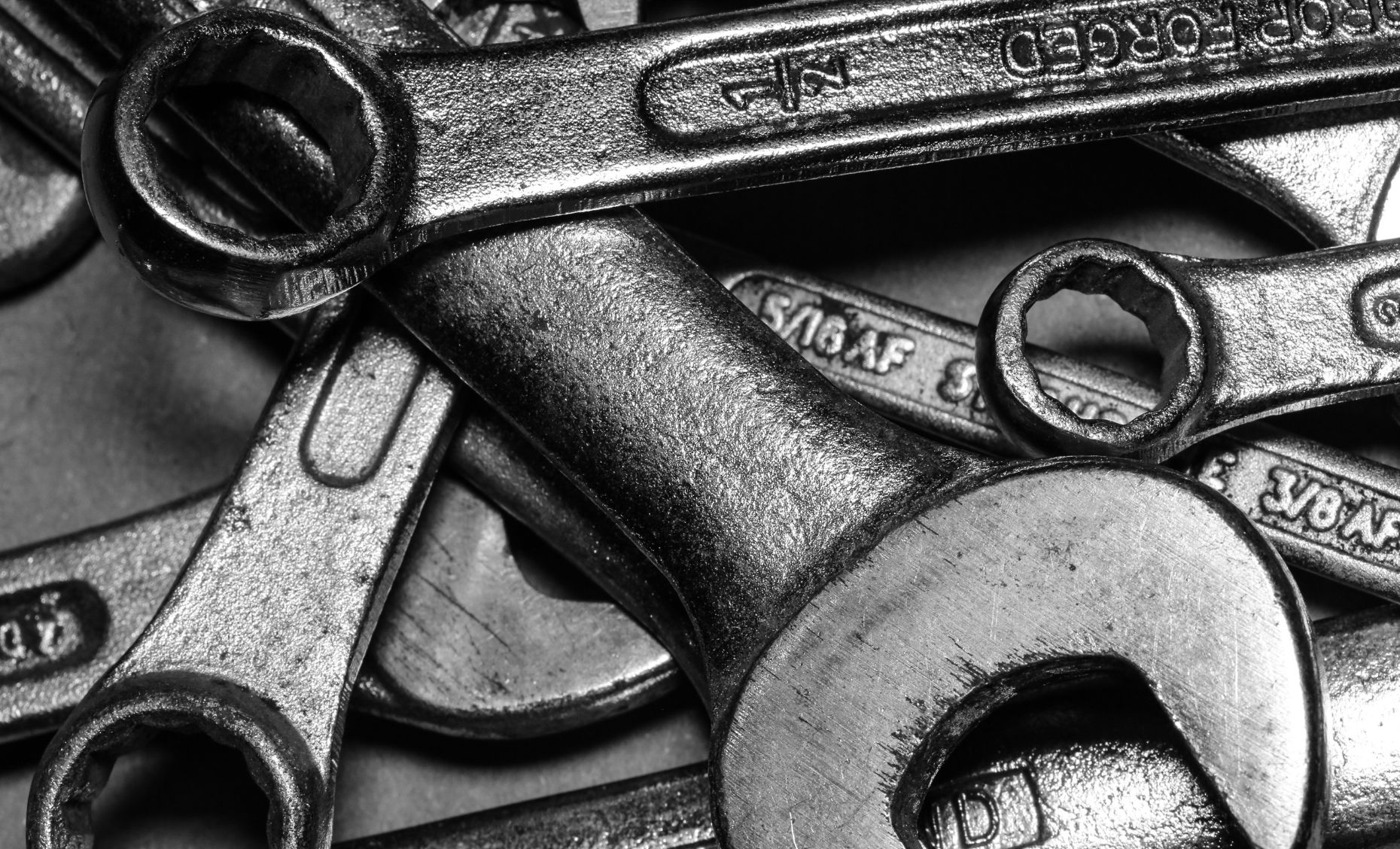 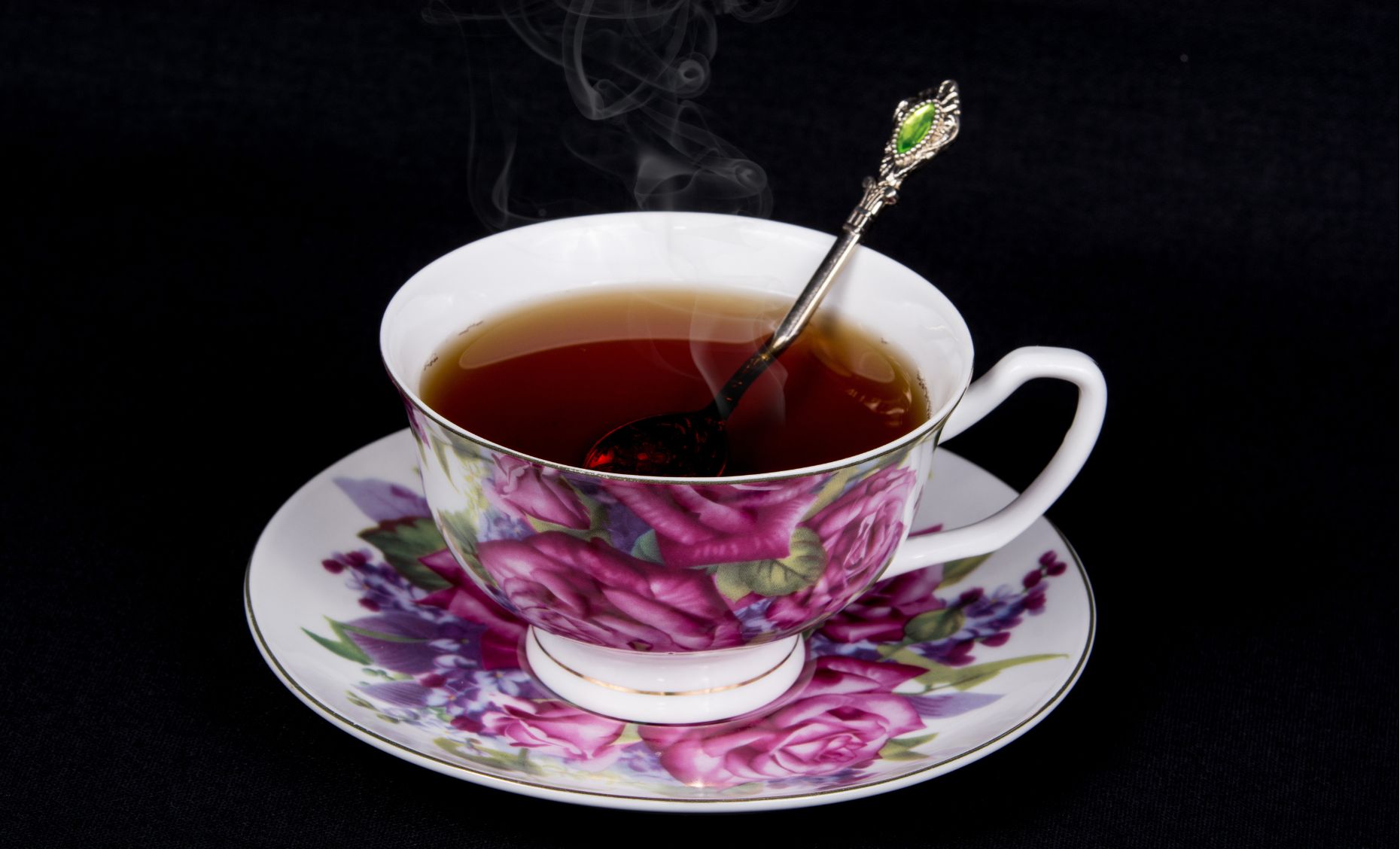 delicate
not delicate
[Speaker Notes: Junior - I do]
Why is this picture an example/not an example of delicate? How do you know?
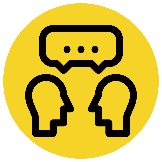 Vocabulary
is/is not an example of delicate because  	               .
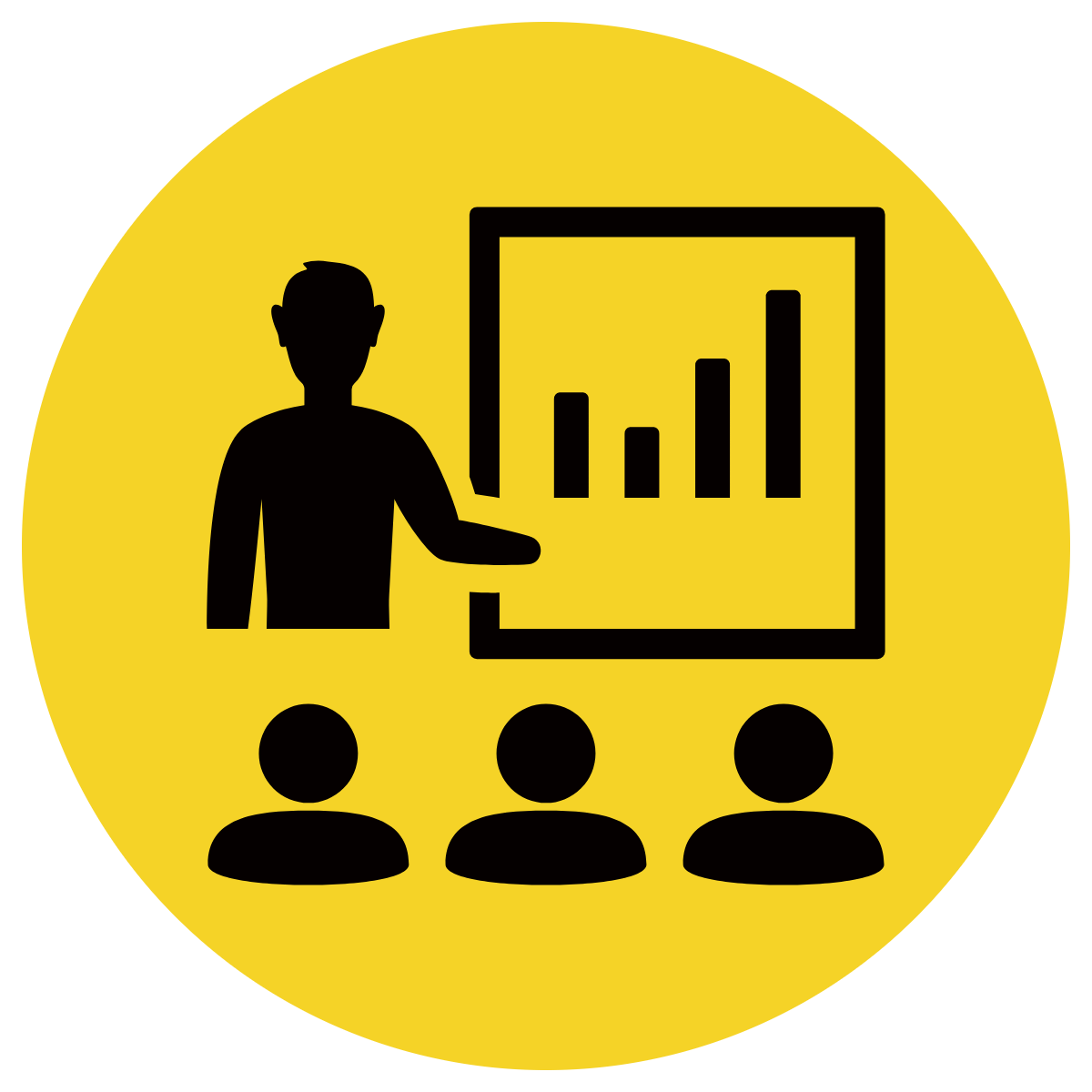 Example or Non-Example?
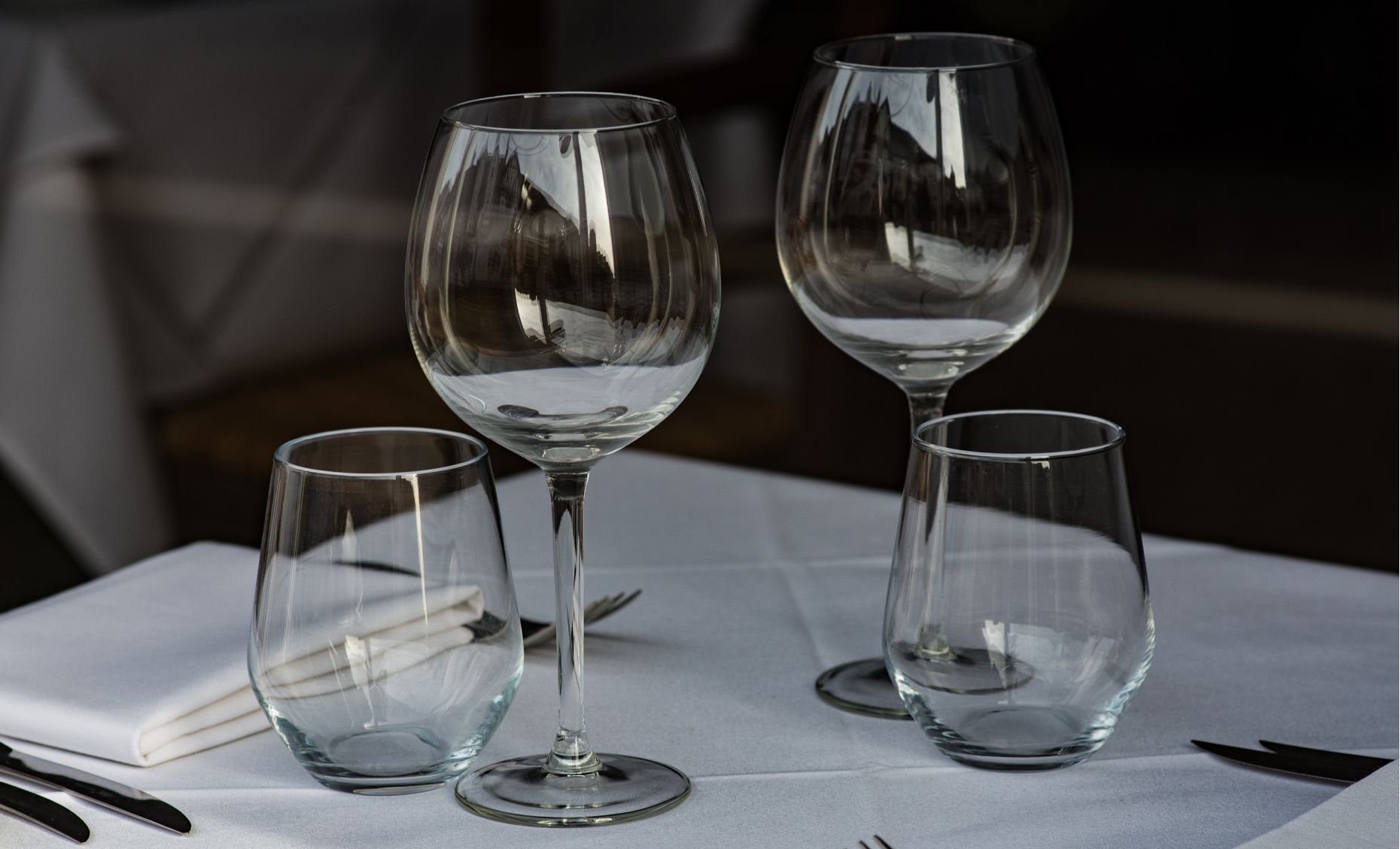 [Speaker Notes: Junior – We Do]
Why is this picture an example/not an example of delicate? How do you know?
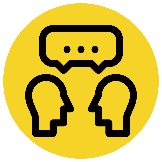 Vocabulary
is/is not an example of delicate because  	               .
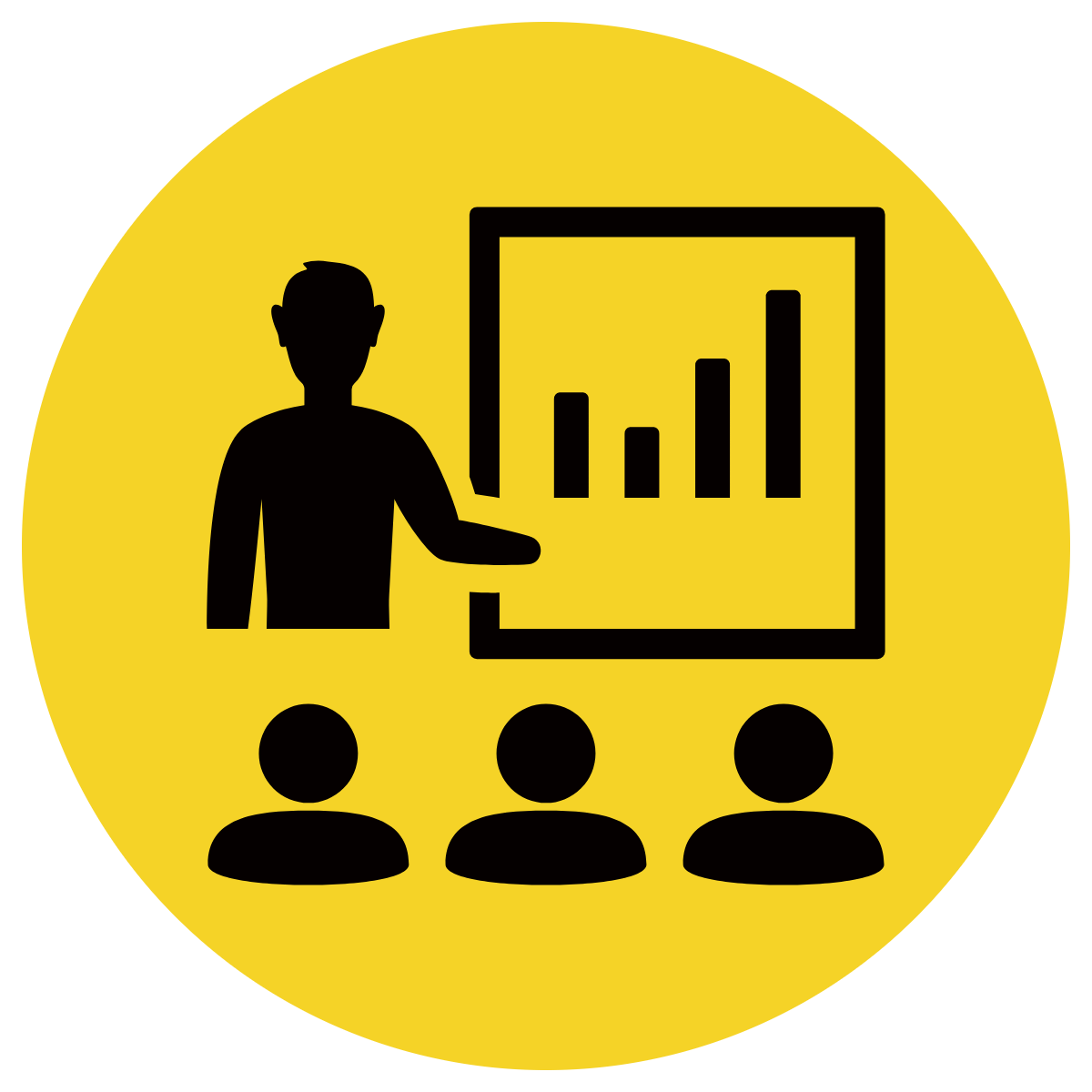 Example or Non-Example?
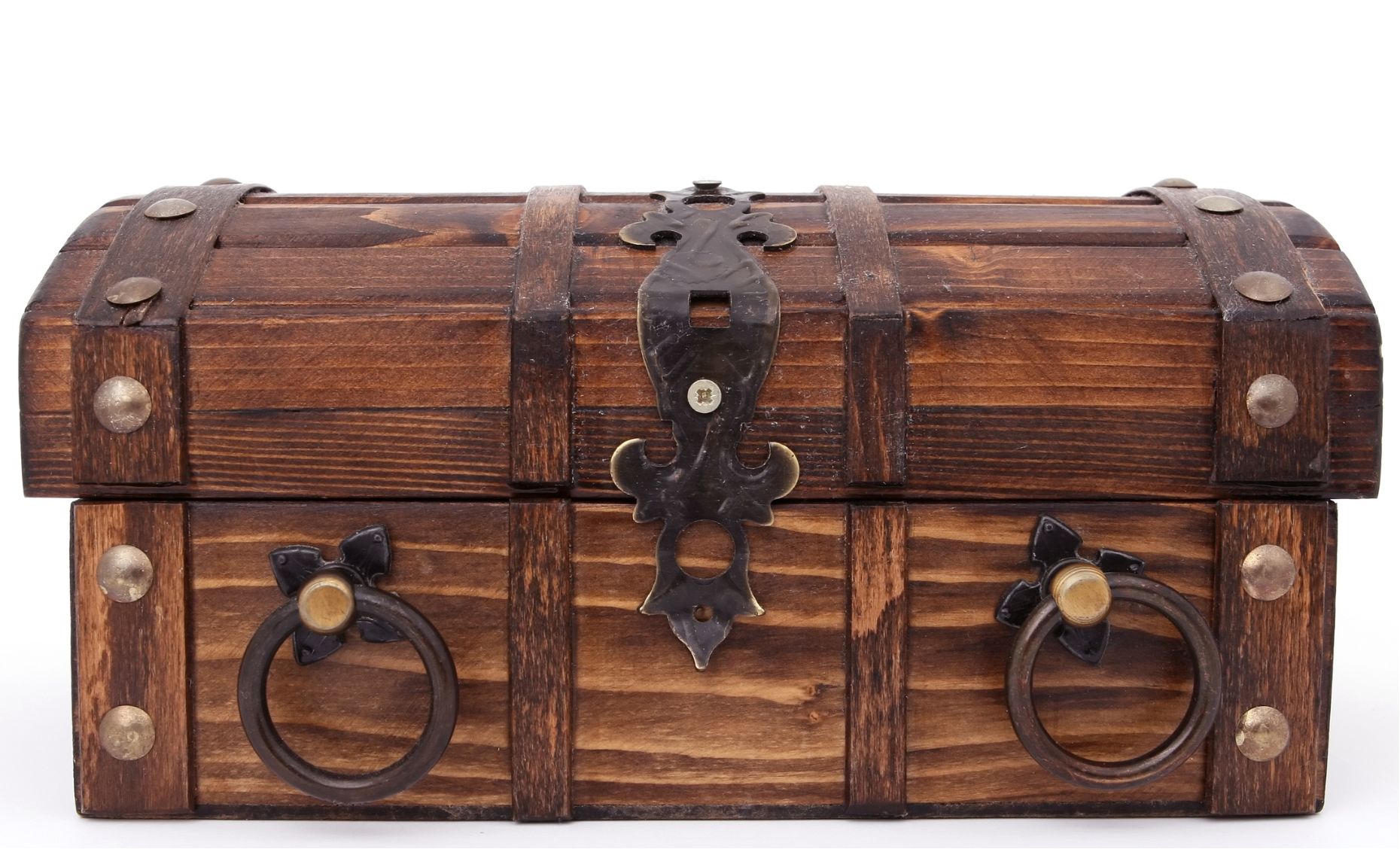 [Speaker Notes: Junior – We Do]
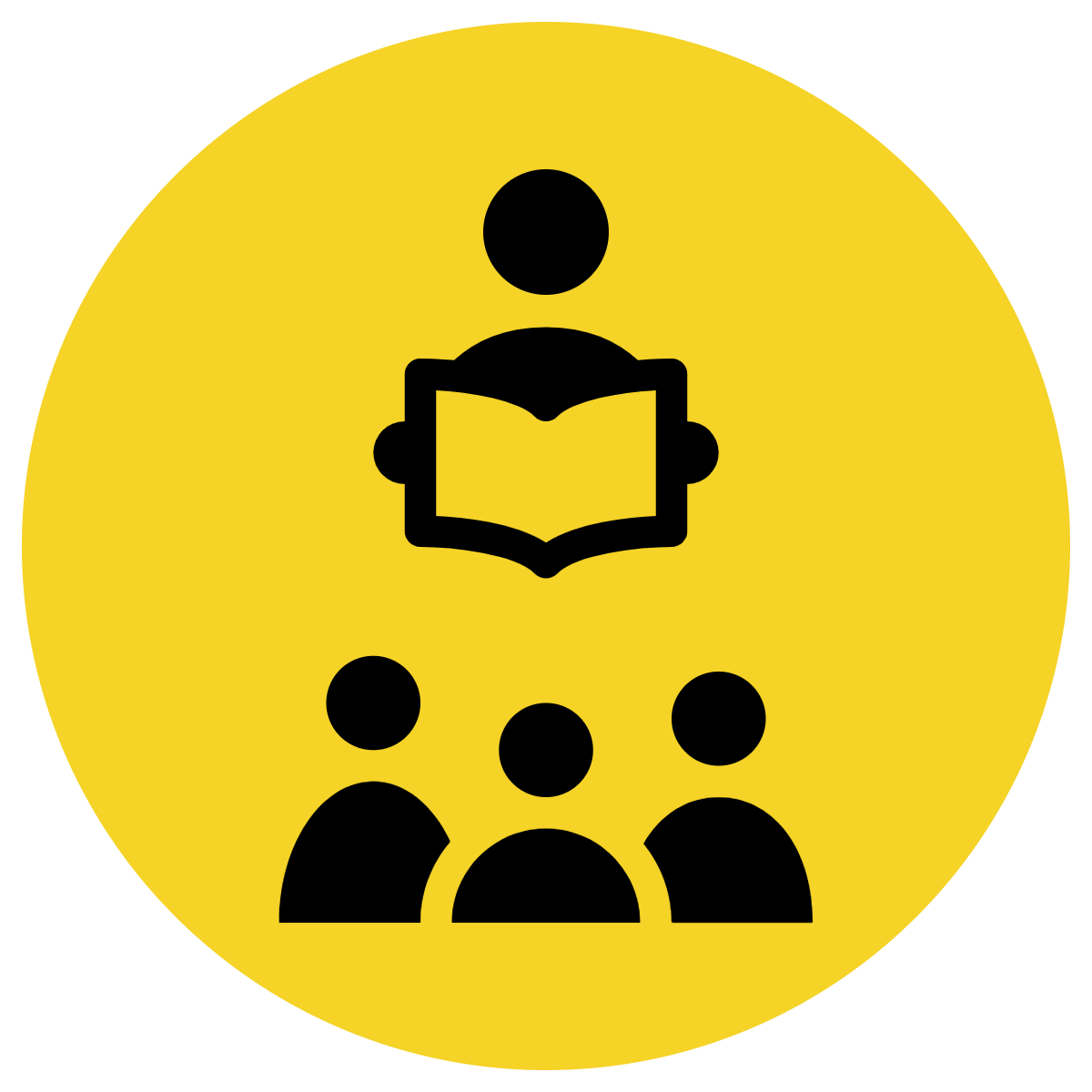 Track with me
Vocabulary
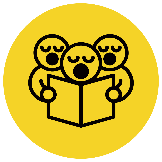 Read with me
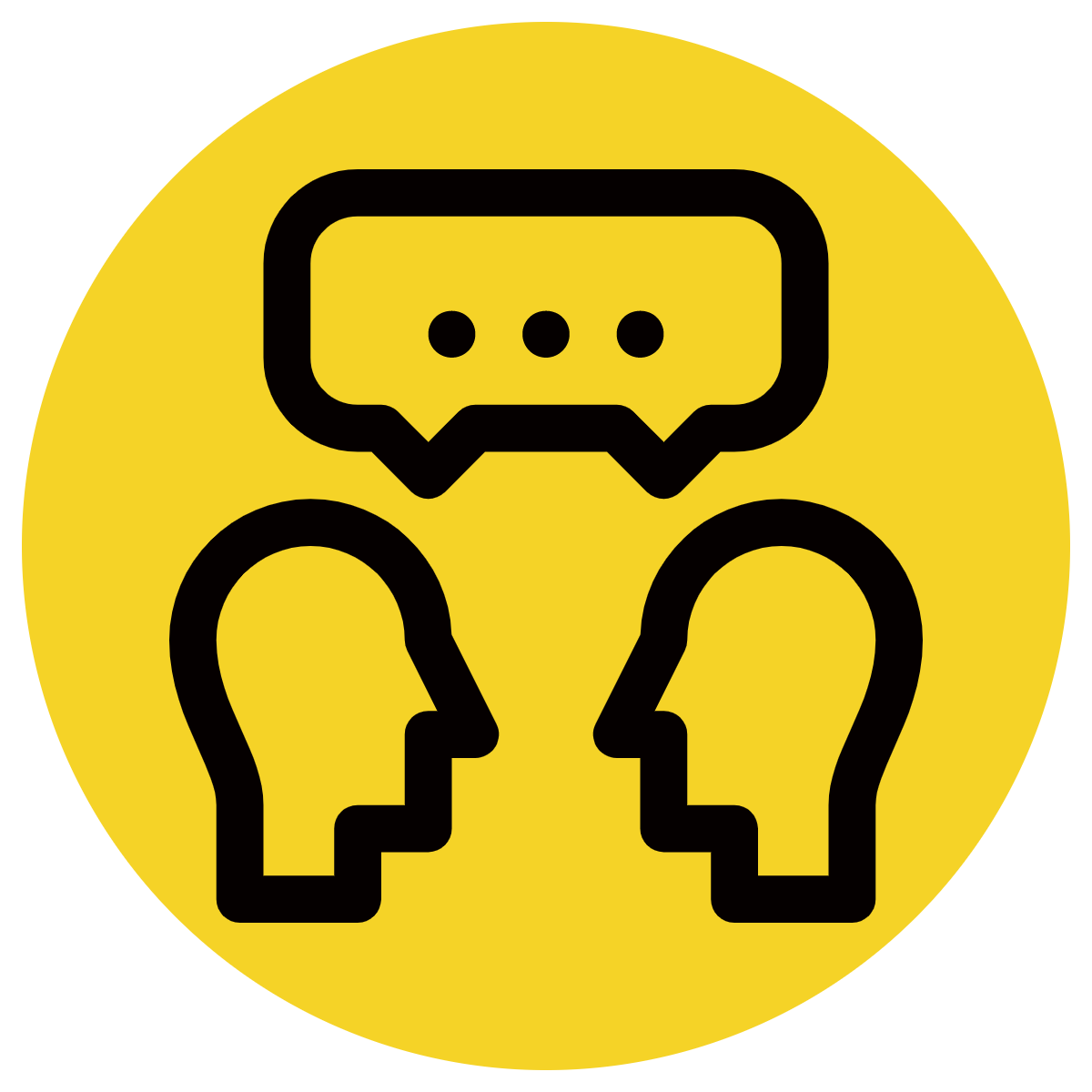 Read to your partner
sentence:
The tea cup is delicate.
[Speaker Notes: *vocab word in red
simple]
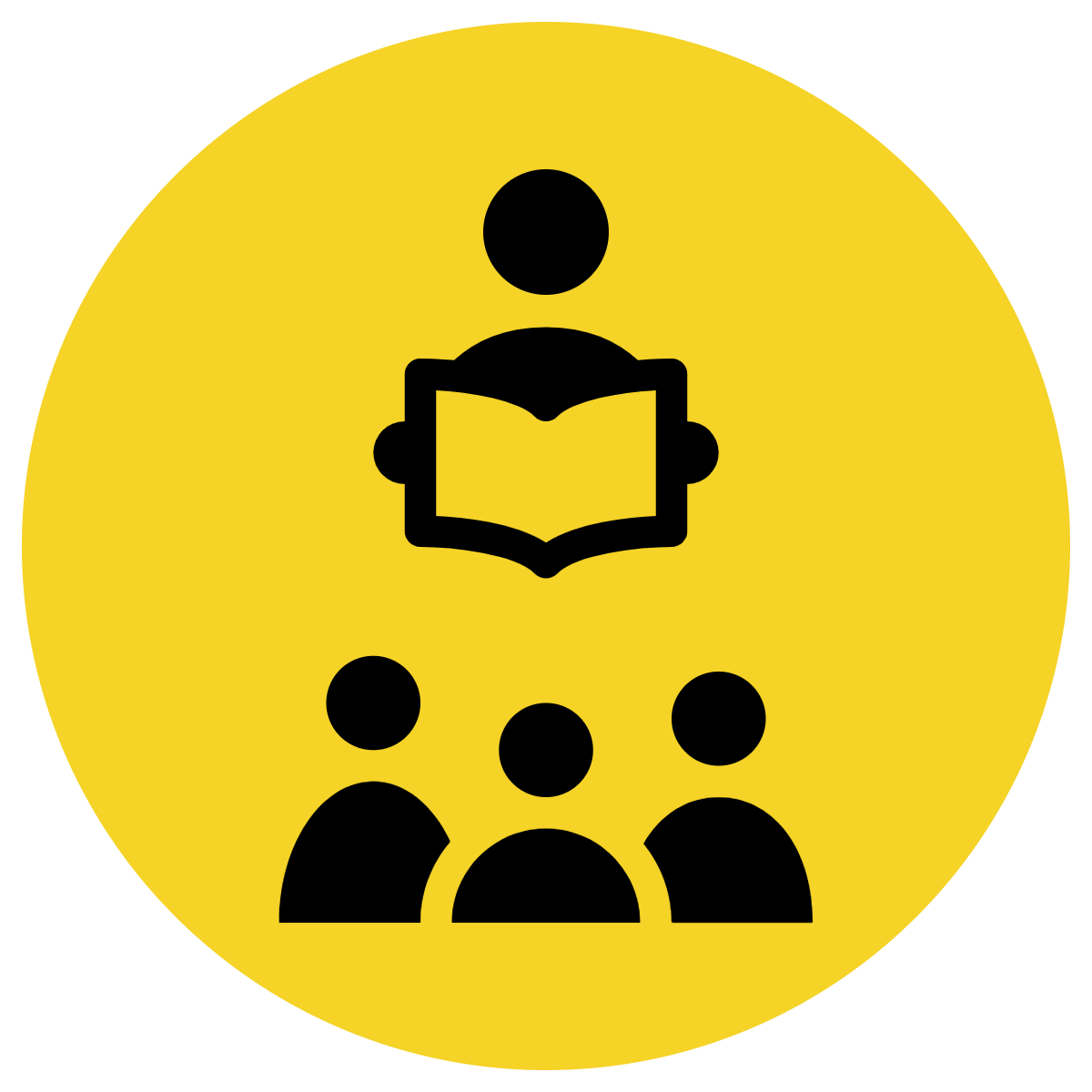 Track with me
Vocabulary
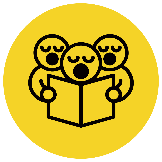 Read with me
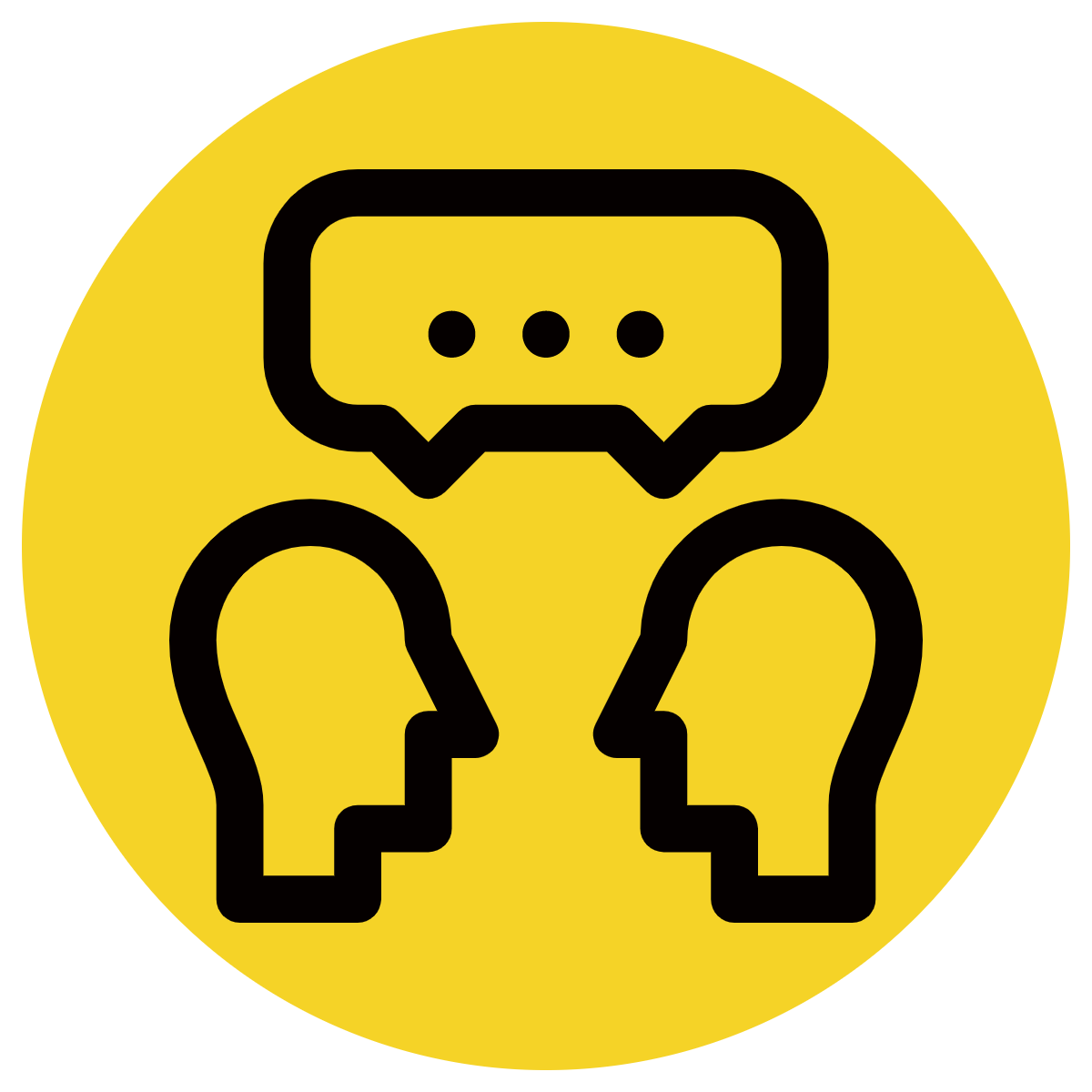 Read to your partner
sentence:
The necklace is delicate, so you need to be careful.
[Speaker Notes: *vocab word in red
compound]
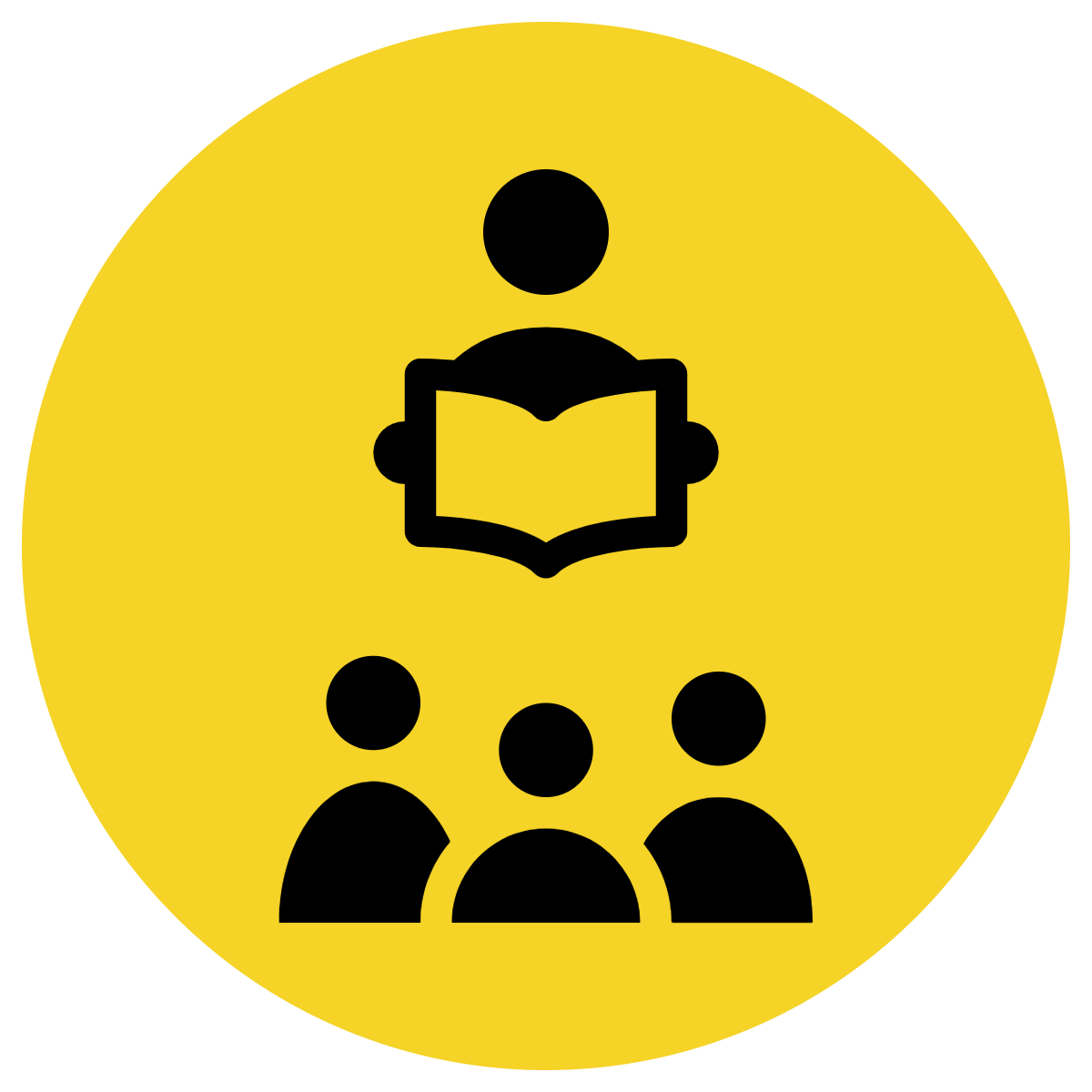 Track with me
Vocabulary
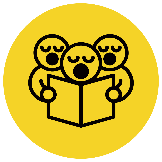 Read with me
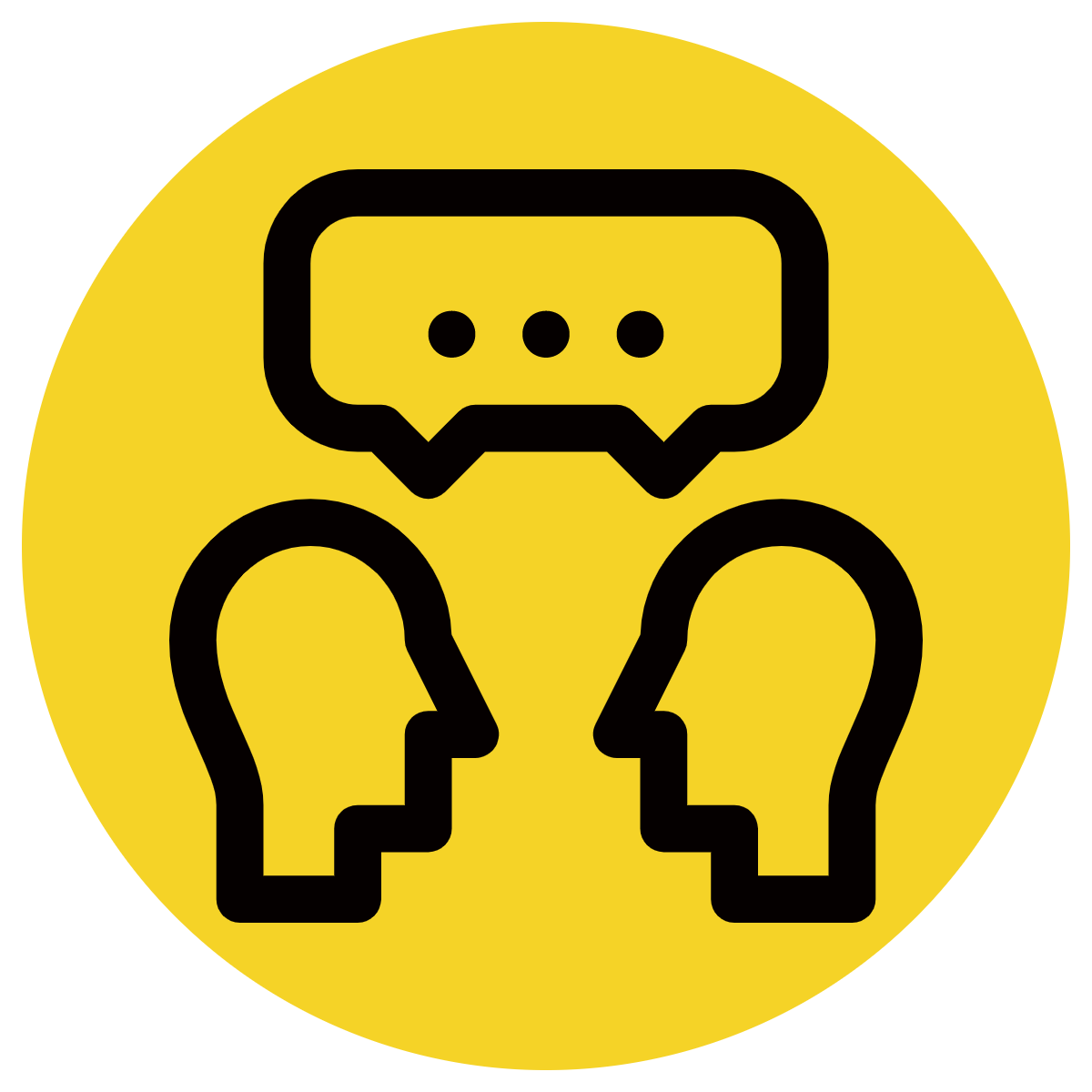 Read to your partner
sentence:
After the delicate plate fell off the bench, it smashed.
[Speaker Notes: *vocab word in red
complex]
Why is this picture an example/not an example of delicate? How do you know?
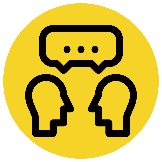 Vocabulary
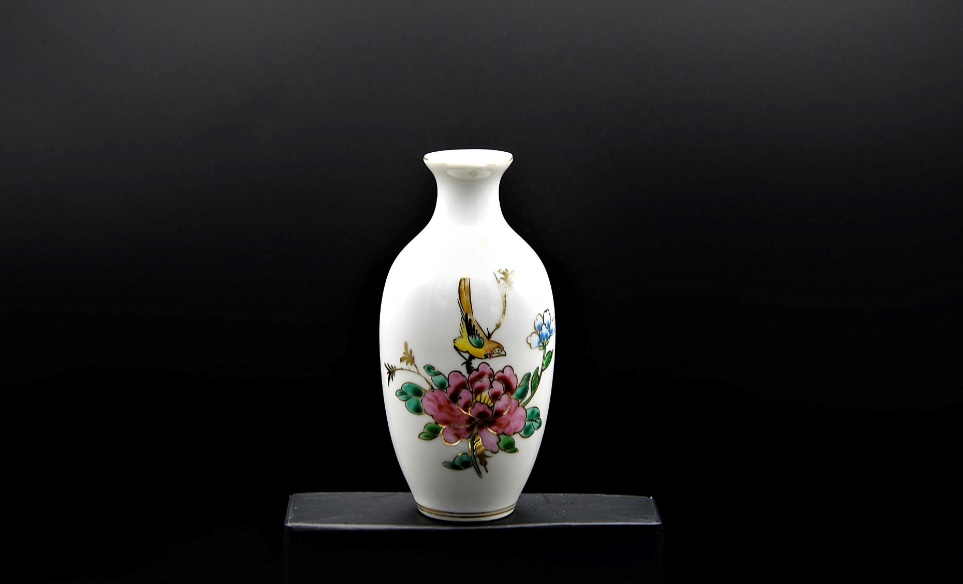 is/is not an example of delicate because  	               .
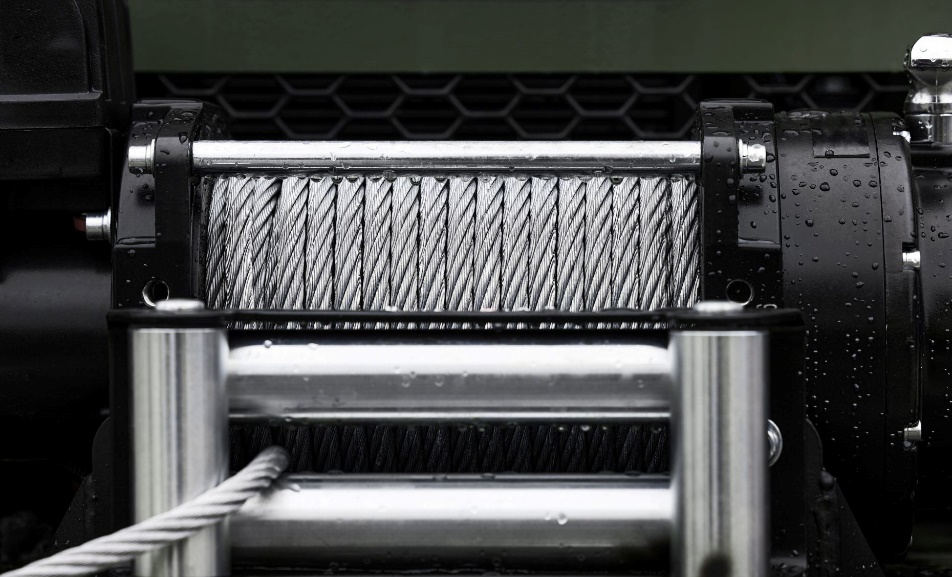 Insert image
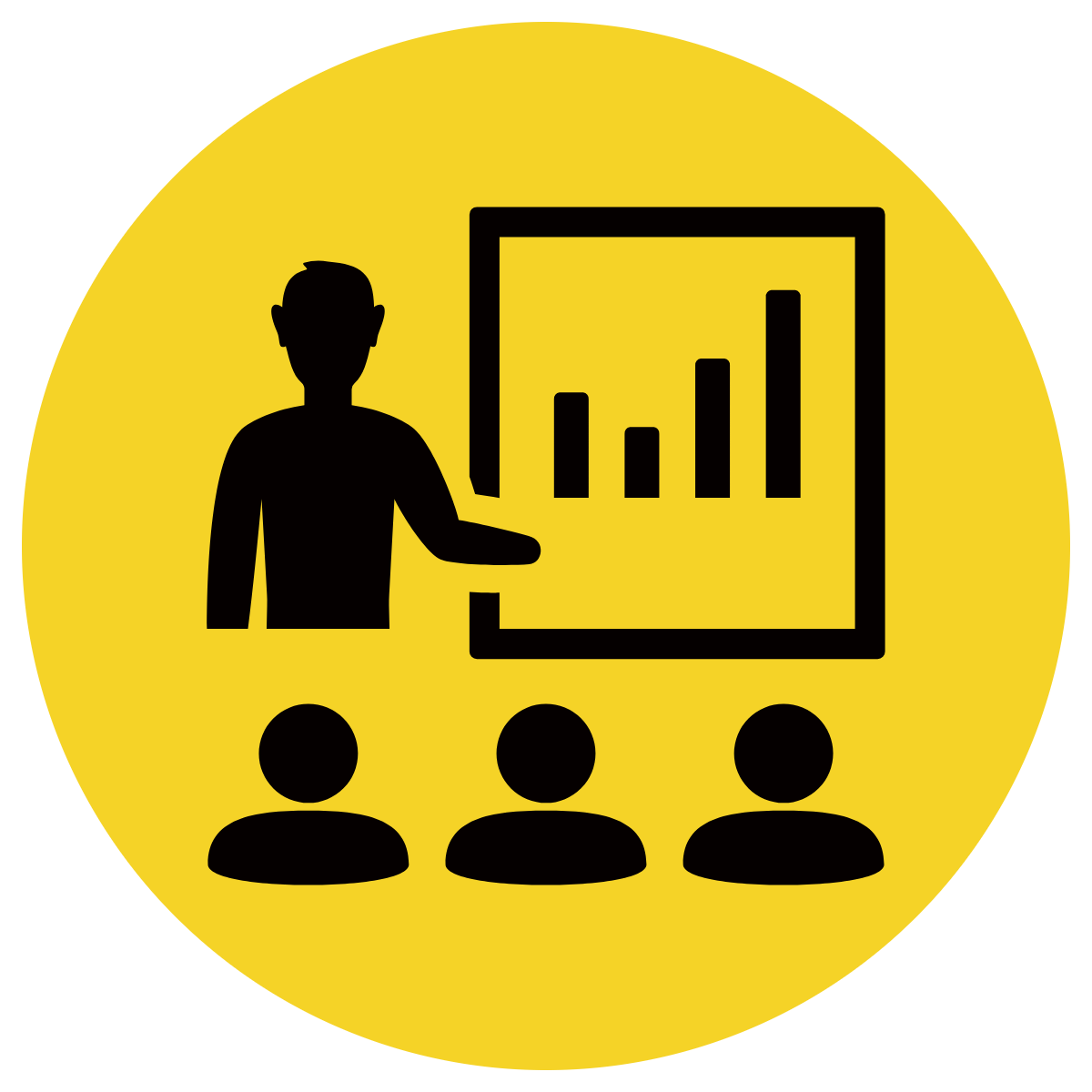 Insert image
B
A
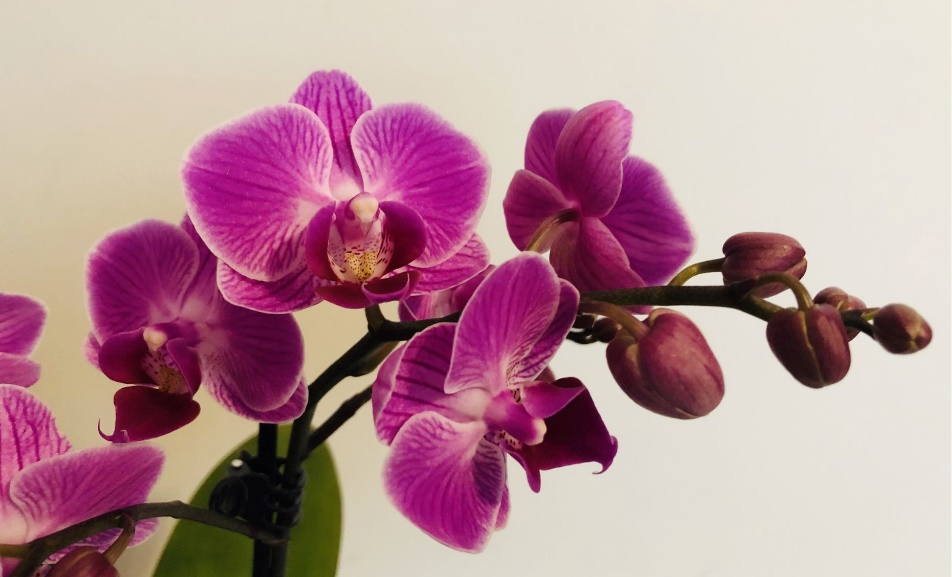 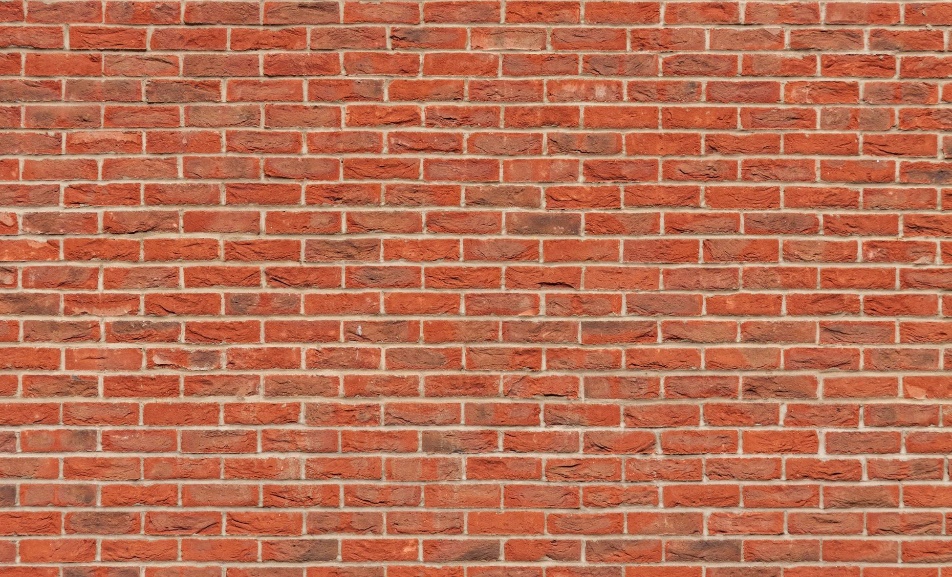 Insert image
Insert image
D
C
[Speaker Notes: Senior You do]
Tell your partner a sentence with the word delicate.
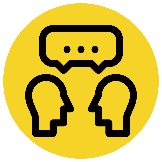 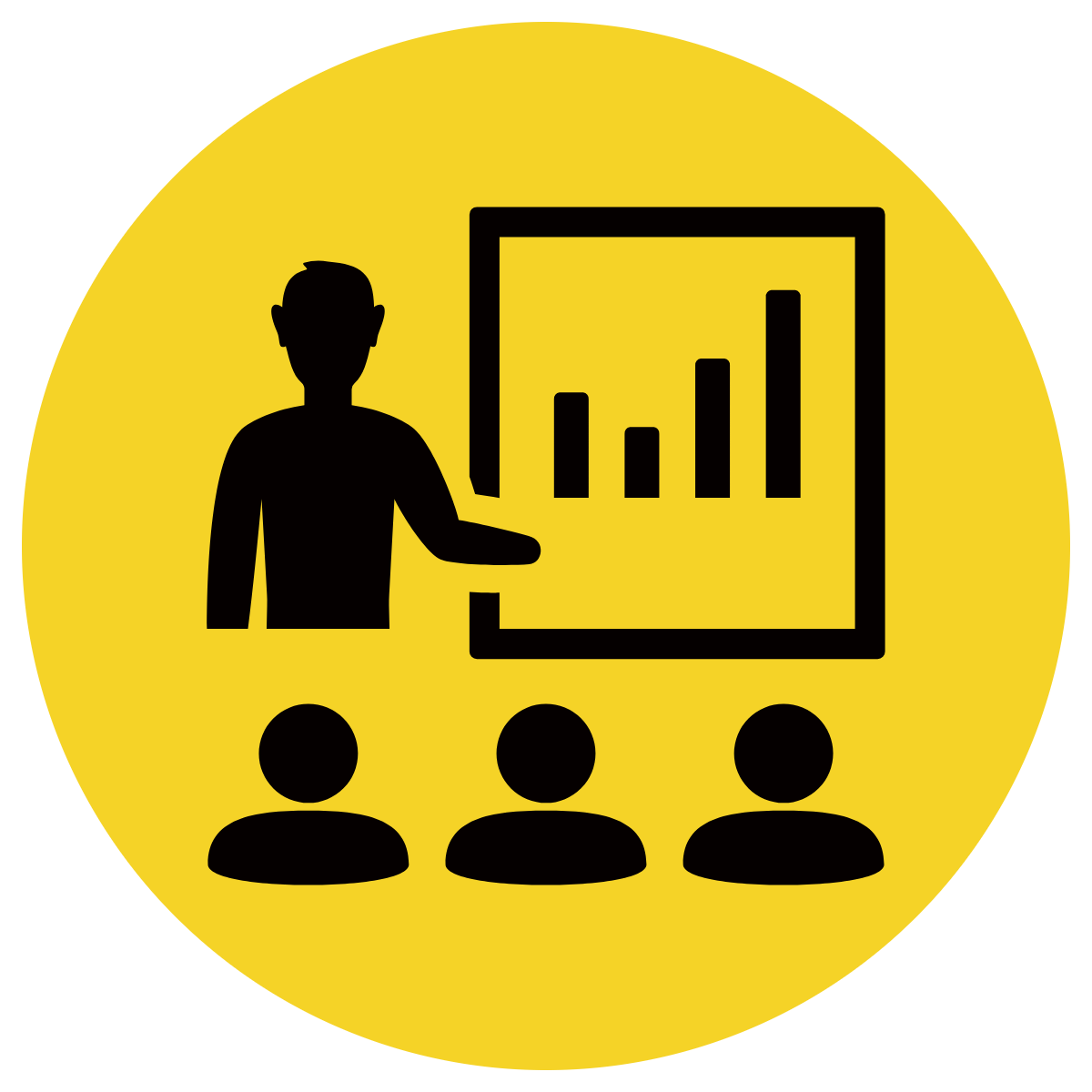 Vocabulary Review
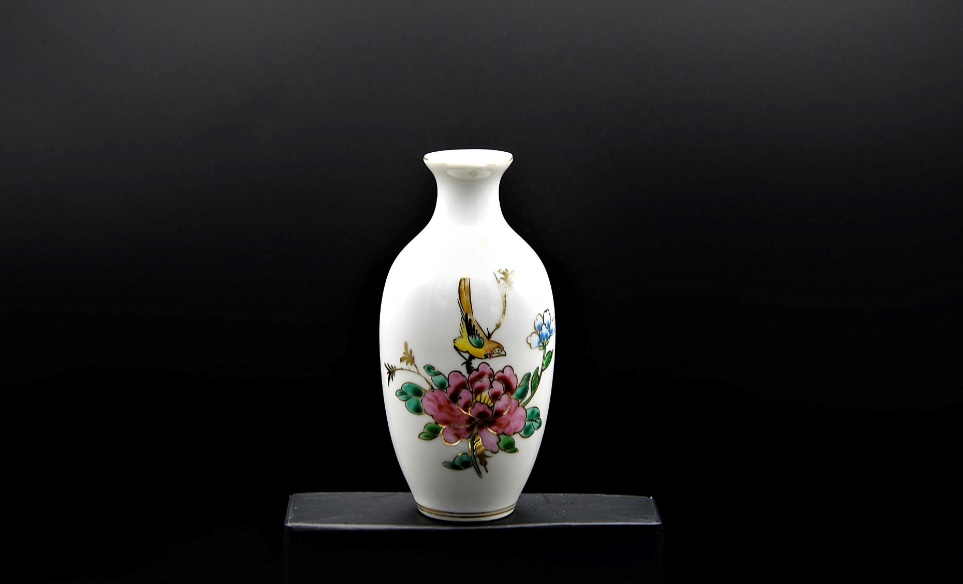 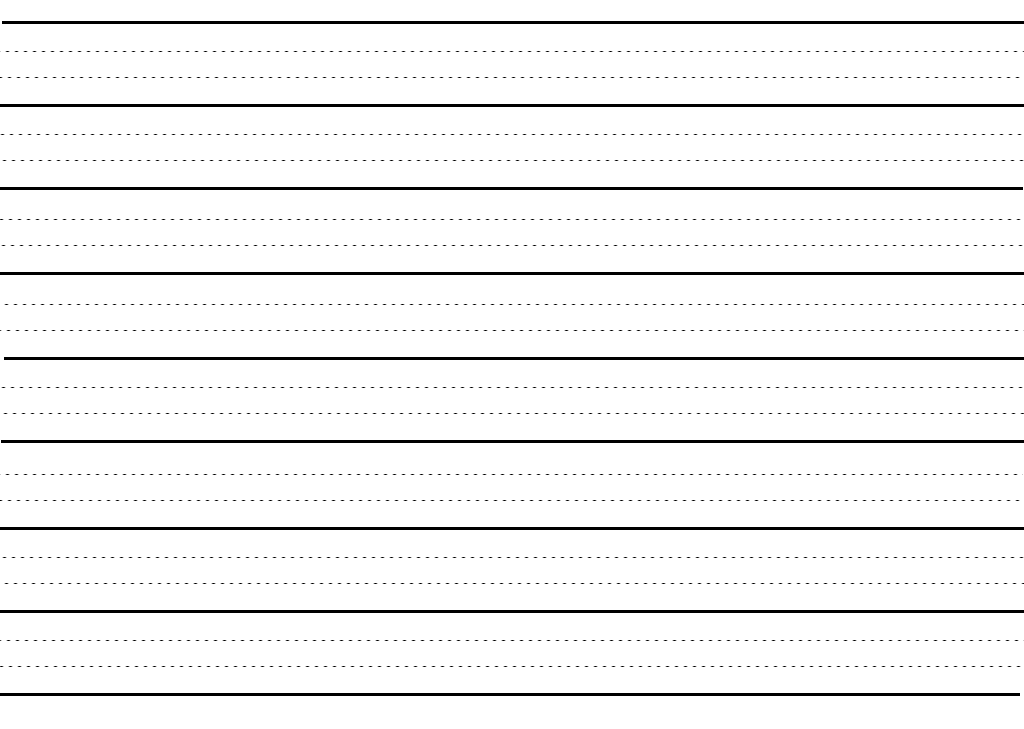 delicate
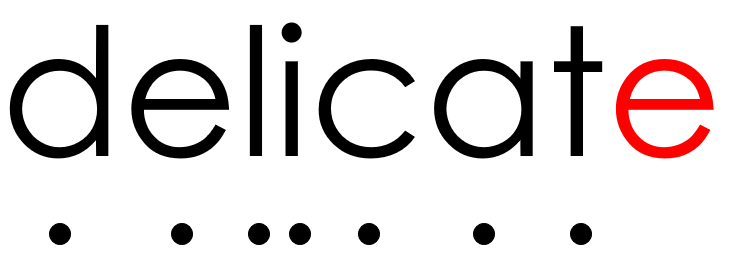 Delicate means fragile and easily broken.
[Speaker Notes: Junior Review Slide for Daily Review]
Teacher and students read together.
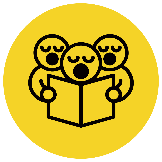 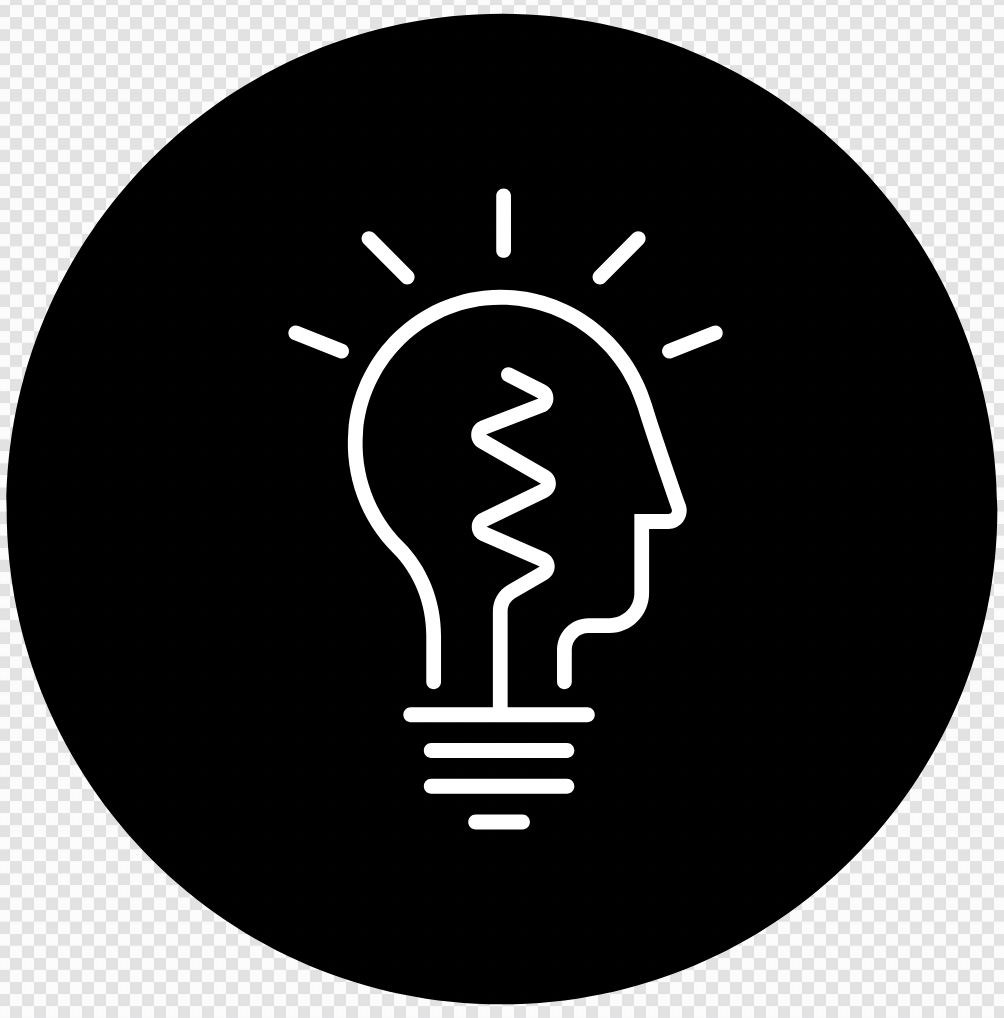 Read Passage
Discuss and Read Question
APK
What can we look for in pictures to show us who is royal?
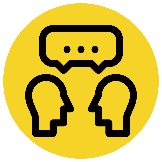 Objects Lined to Royalty
We have learned about some objects that are linked to kings, queens and the royal family. They show how important and powerful the members of the royal family are. When something is royal, it belongs to a member of the royal family.
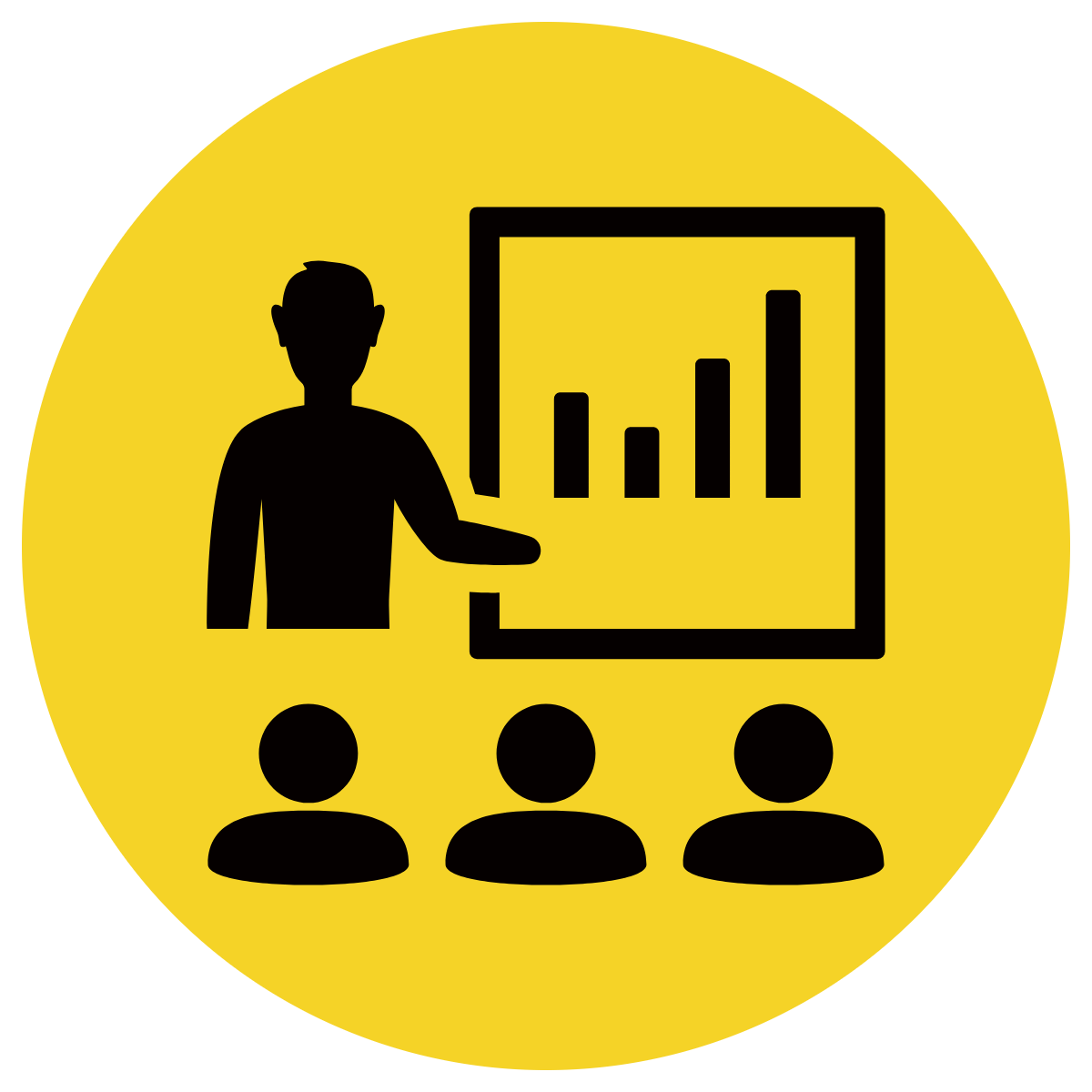 We can look for 	 .
We can look for crowns, royal orbs, royal sceptres, thrones and palaces.
Crown
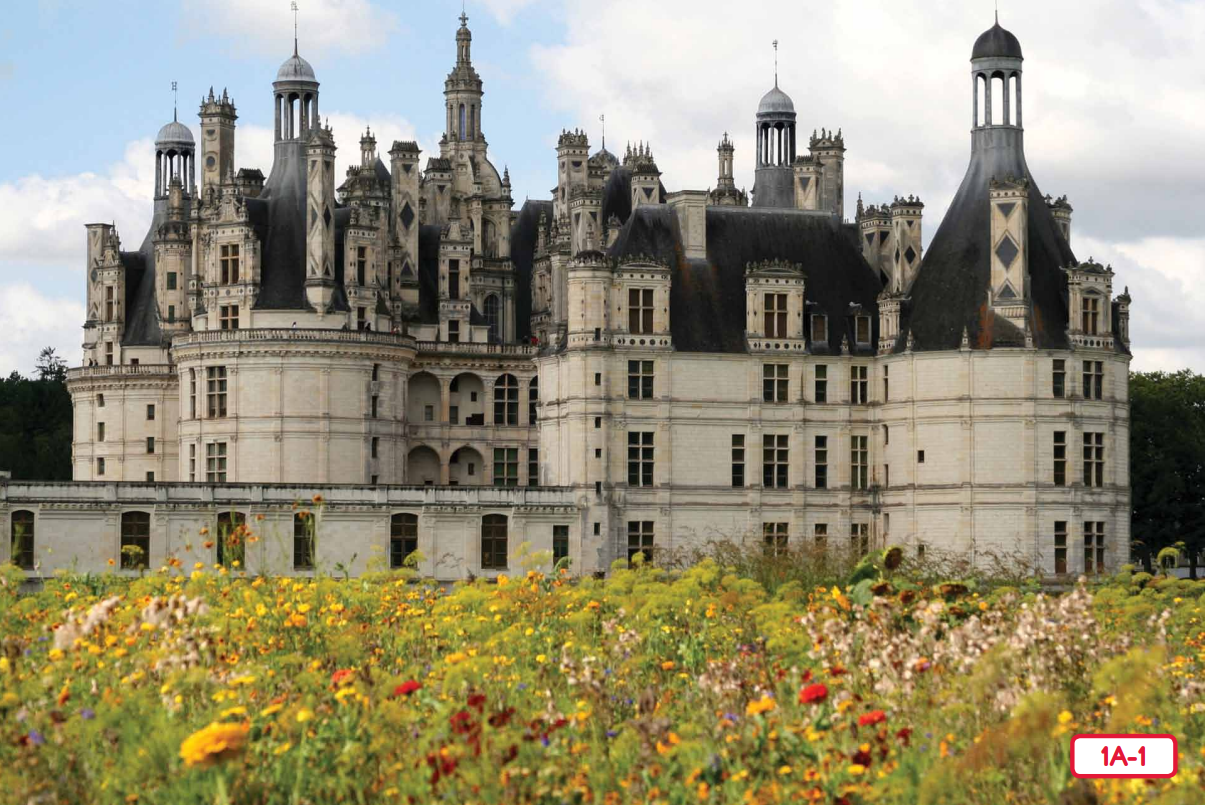 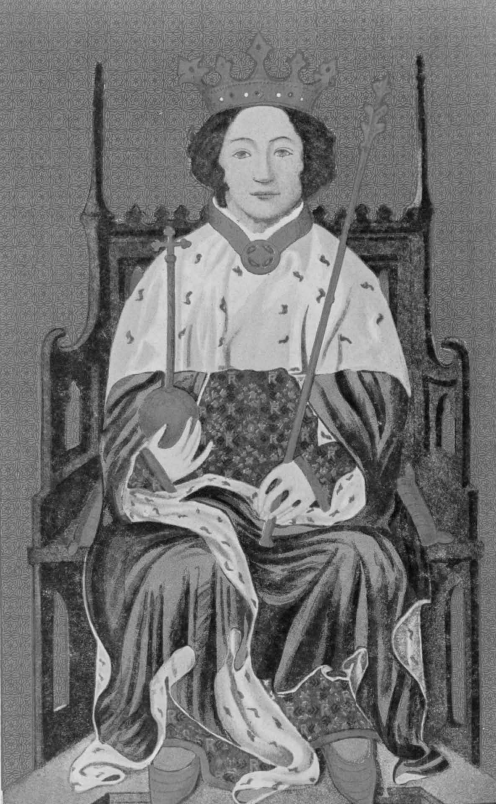 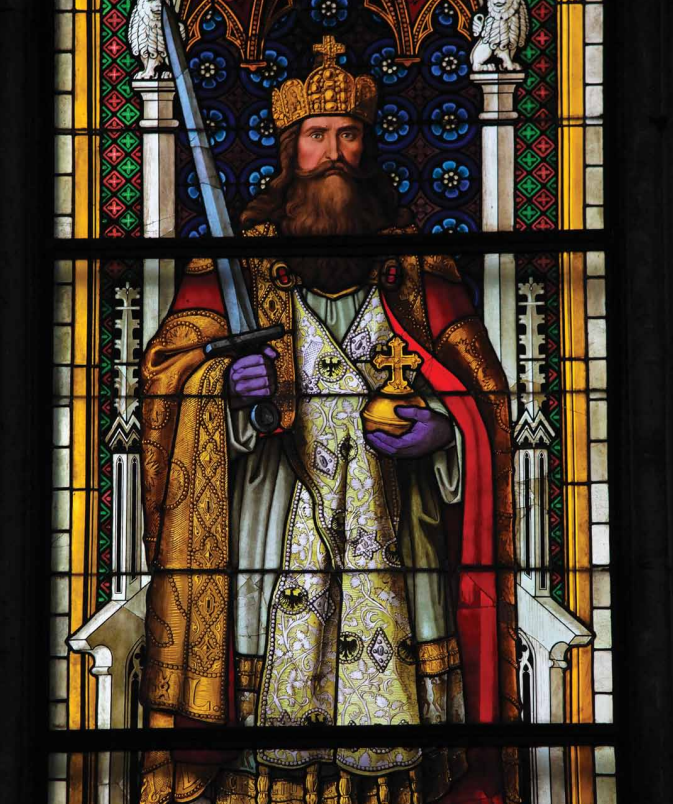 Royal sceptre
Throne
Royal orb
Sword
Palace
Teacher and students read together.
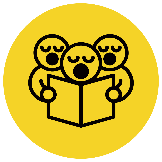 TODAY’S LEARNING OBJECTIVE
I can recite Sing a Song of Sixpence.
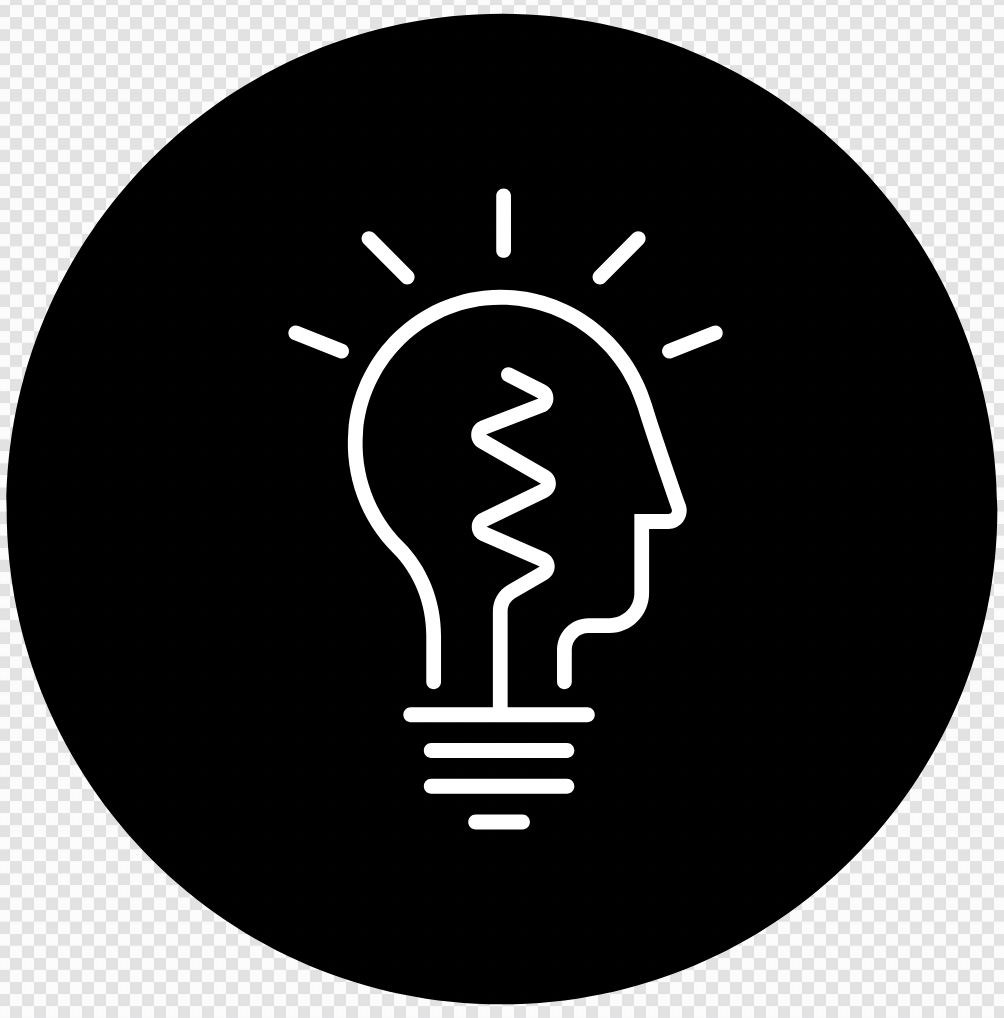 Teacher and students read together.
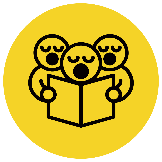 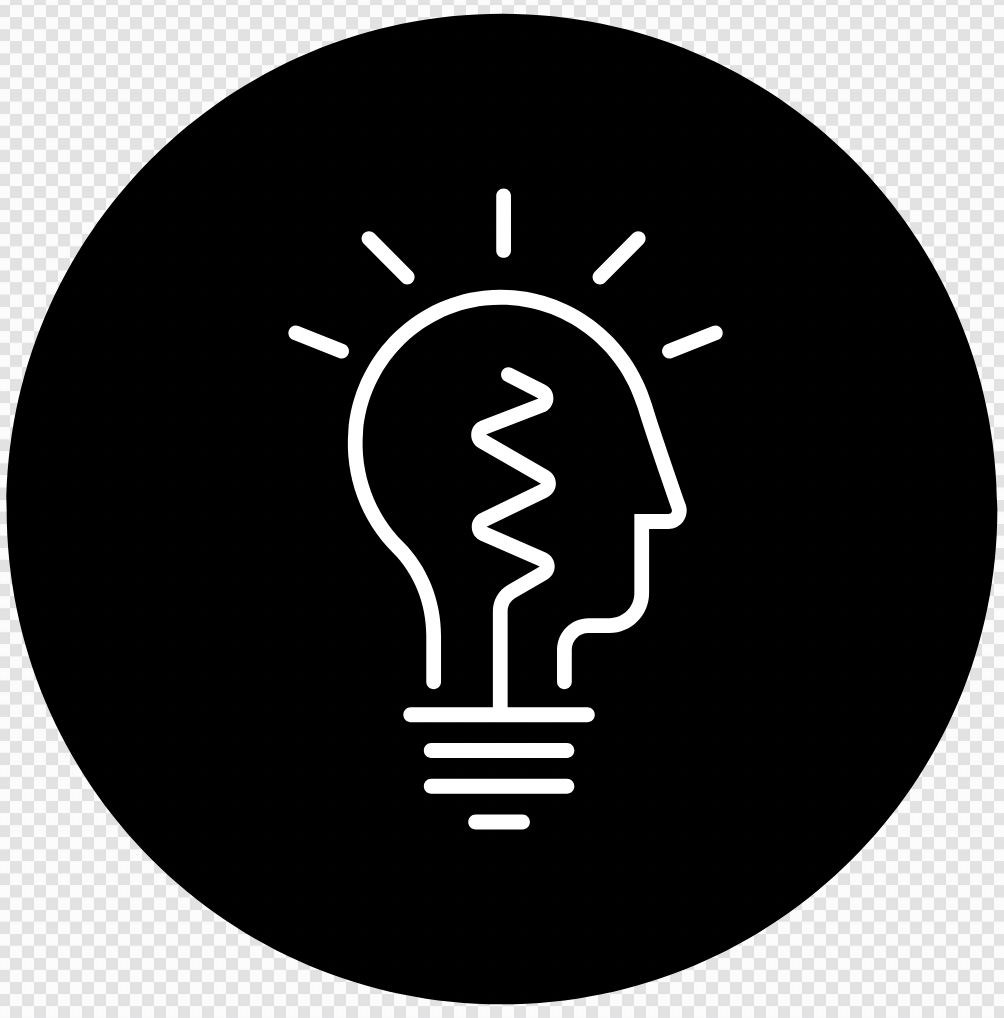 Read Vocabulary
Read Passage
Discuss and Read Question
Body
What is special about the pie in the rhyme?
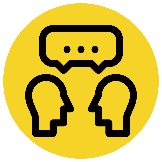 Sing a Song of Sixpence
Sing a song of sixpence, 
A pocket full of rye, 
Four and twenty blackbirds
Baked in a pie. 

When the pie was opened, 
The birds began sing;
Now wasn’t that a dainty dish
To set before the king?
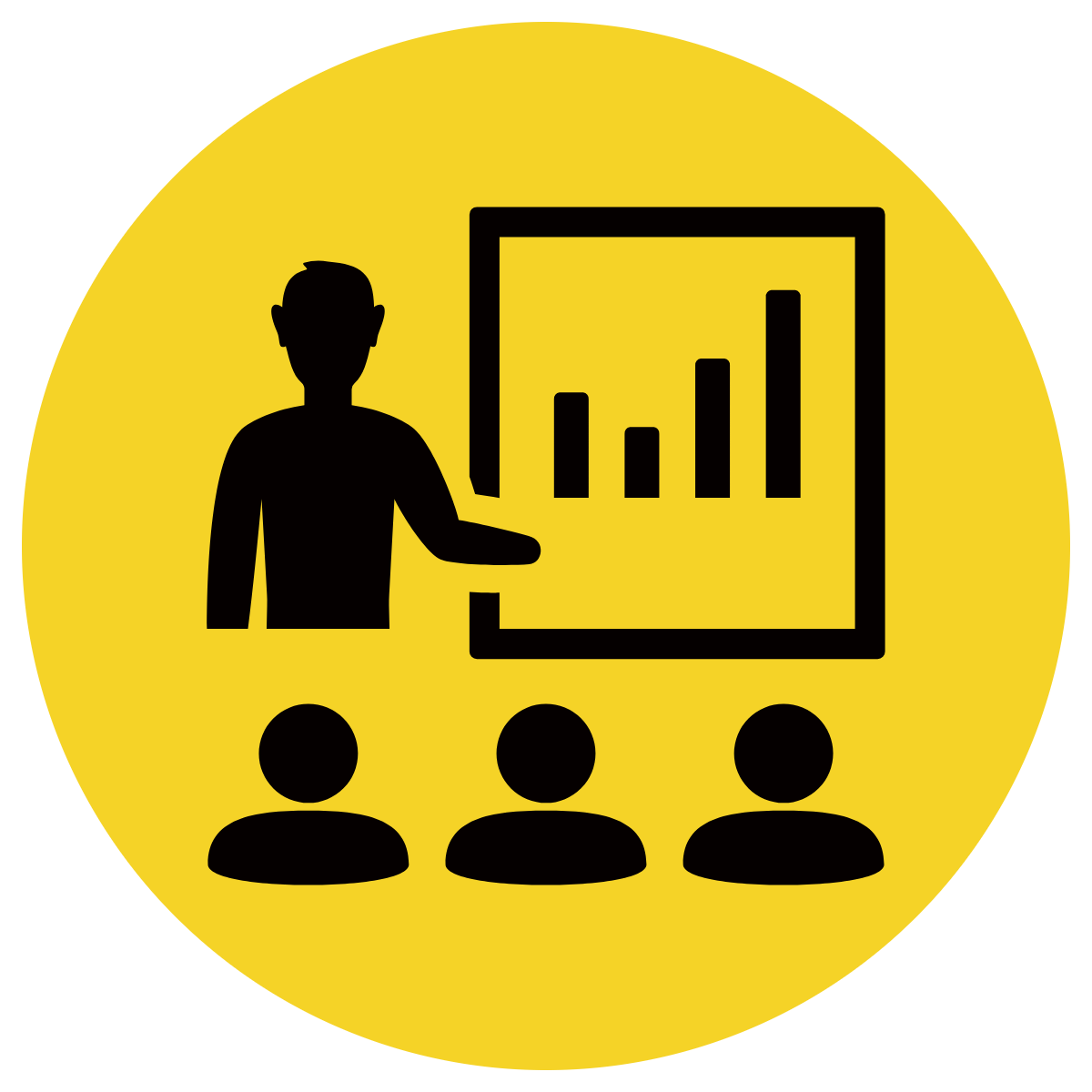 The pie is special because    	 .
The pie is special because it has blackbirds inside it that sing.
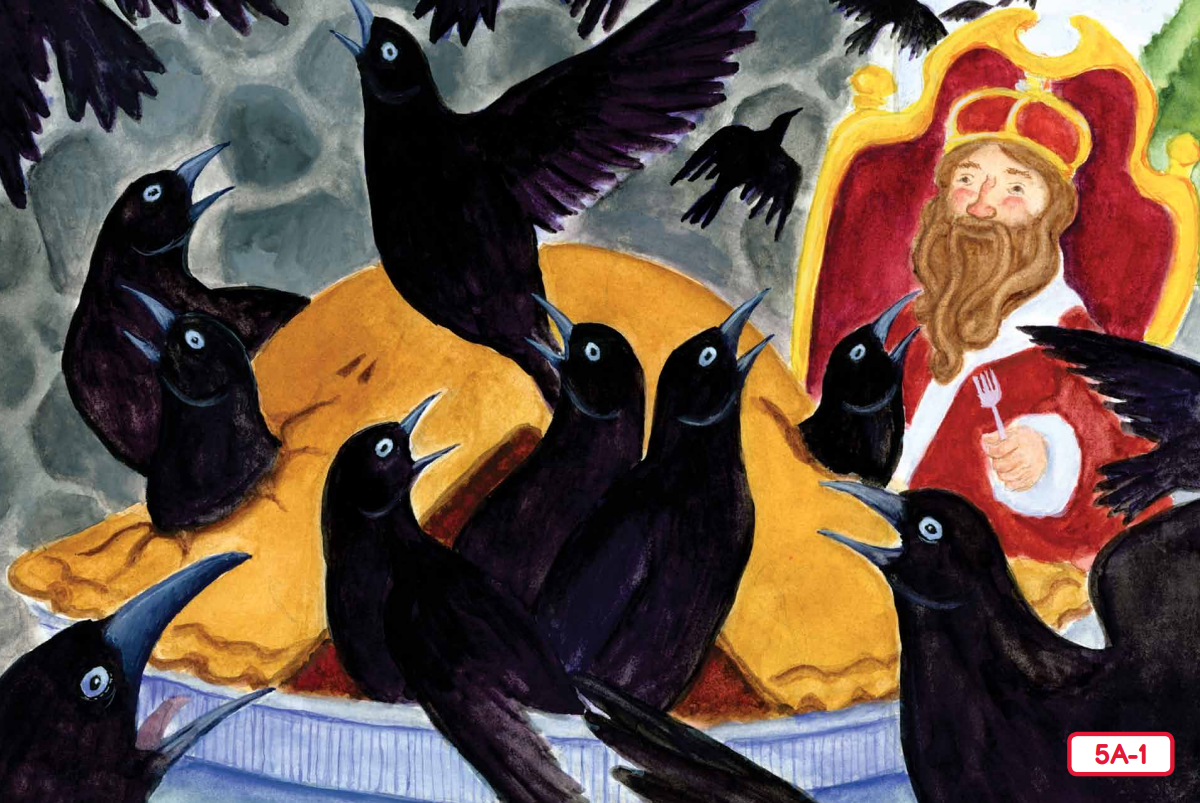 Vocabulary 
dainty (adjective) fancy, small, and pretty
[Speaker Notes: Read with students.]
Teacher and students read together.
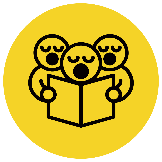 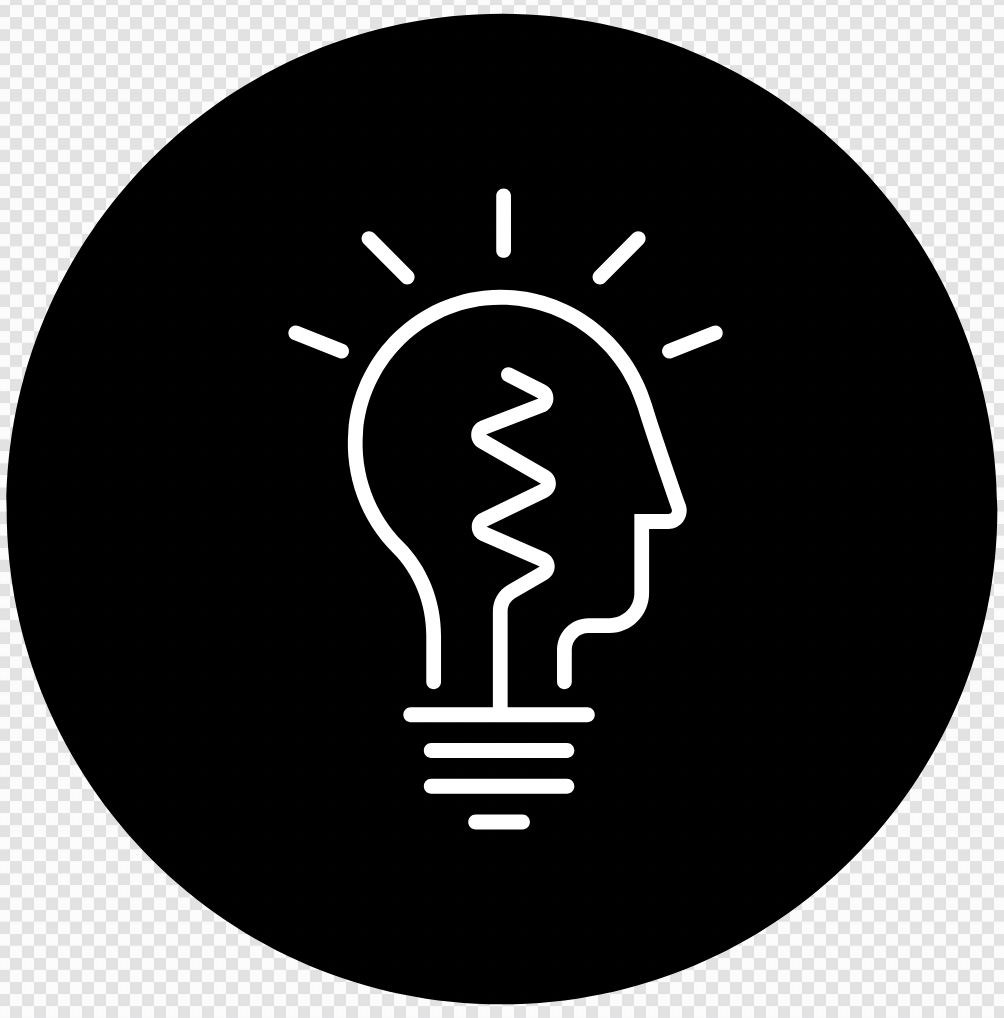 Read Vocabulary
Read Passage
Discuss and Read Question
Body
What are the king and queen doing in the story?
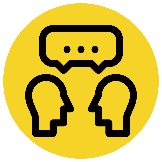 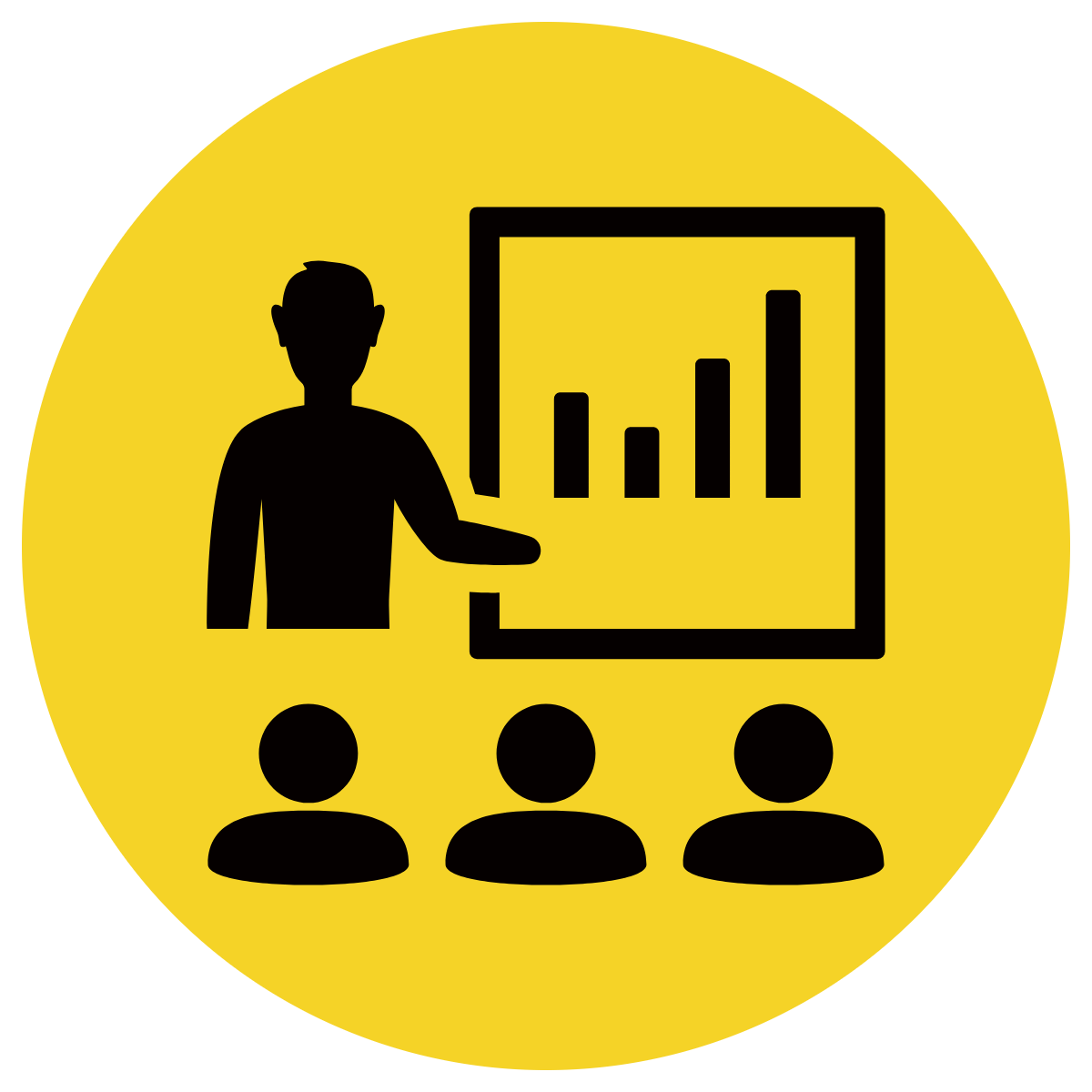 The king is counting money, and the queen is eating bread and honey.
The king is  	, and the queen is 	                .
The king was in his counting house 
Counting out his money; 
The queen was in the parlour, 
Eating breading and honey.
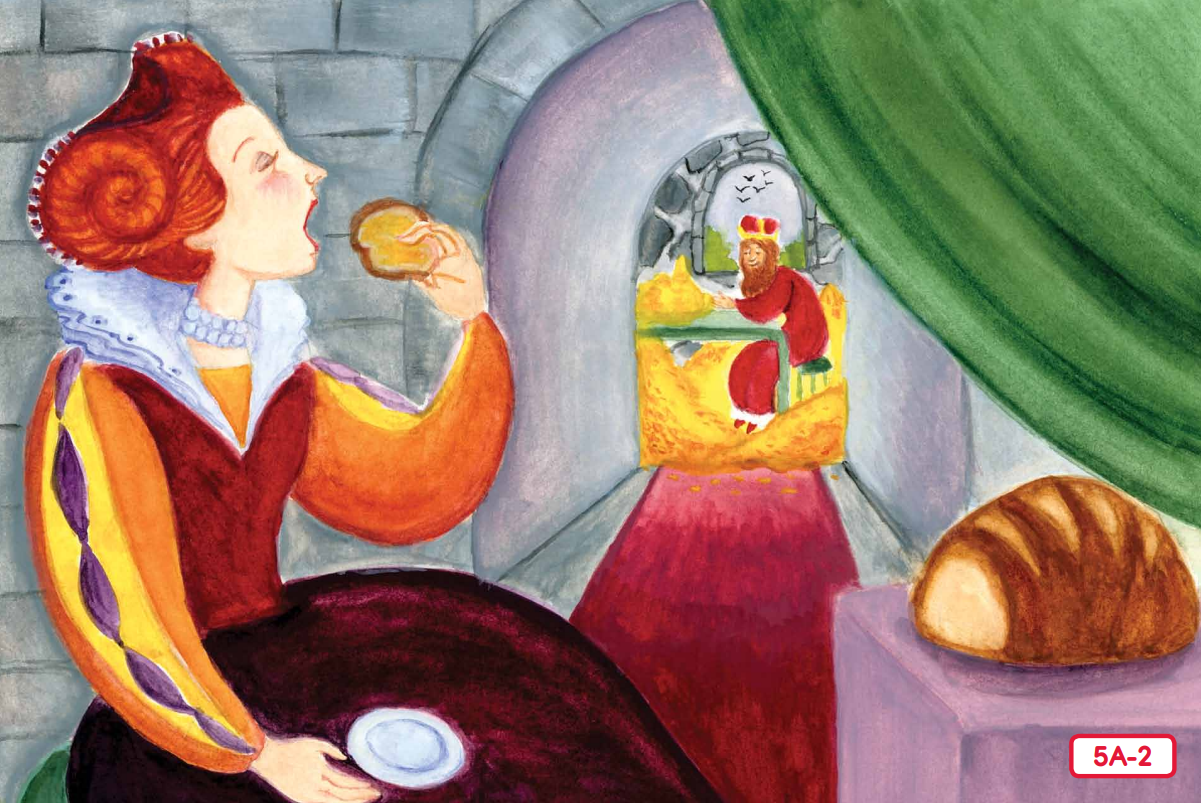 [Speaker Notes: Read with students.]
Teacher and students read together.
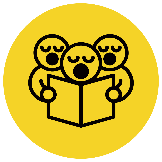 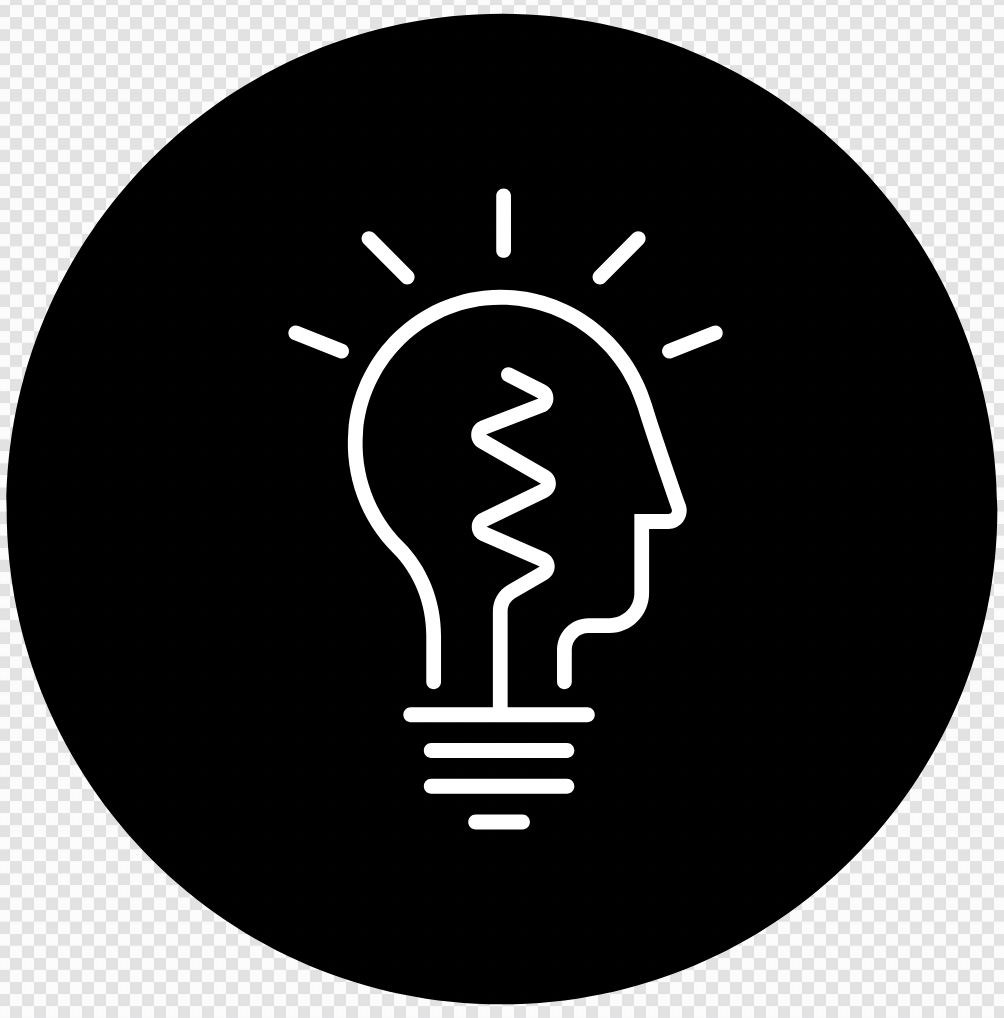 Read Vocabulary
Read Passage
Discuss and Read Question
Body
How might the maid have felt when the blackbird pecked her?
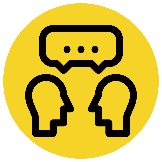 The maid might have felt scared, annoyed, angry or upset.
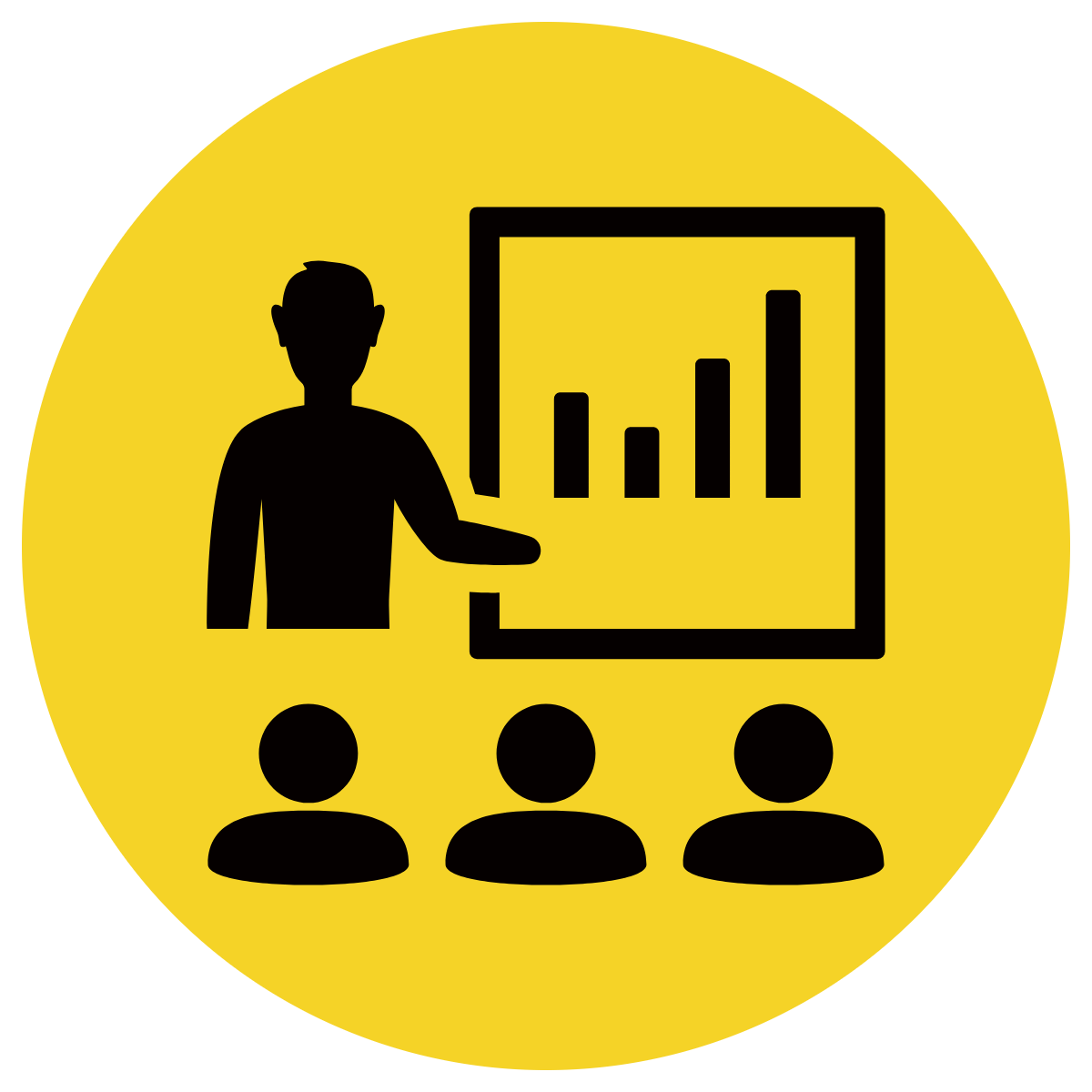 The maid might have felt    	 .
The maid was in the garden, 
Hanging out the clothes, 
When down came a blackbird
And pecked at her toes!
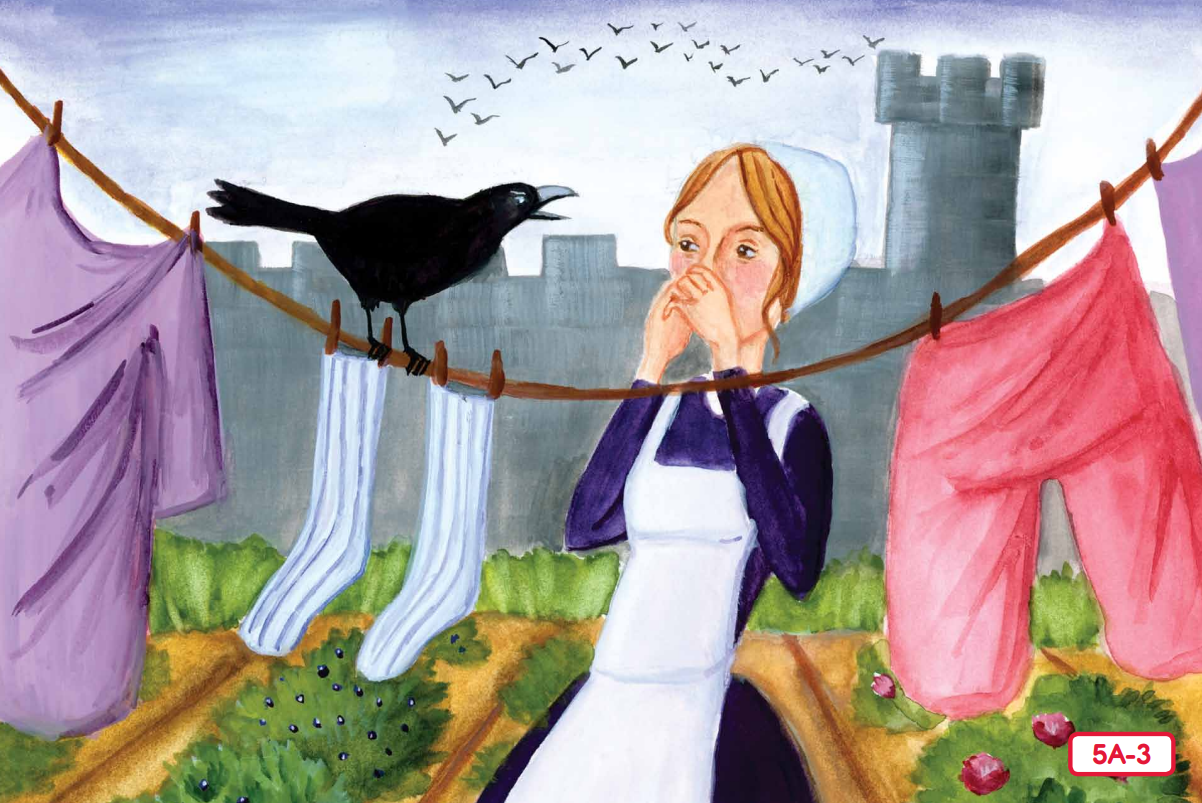 Vocabulary 
maid (noun) a person who cleans the inside of a house
pecked (verb) bitten, struck, or poked by a bird’s beak
[Speaker Notes: Read with students.]
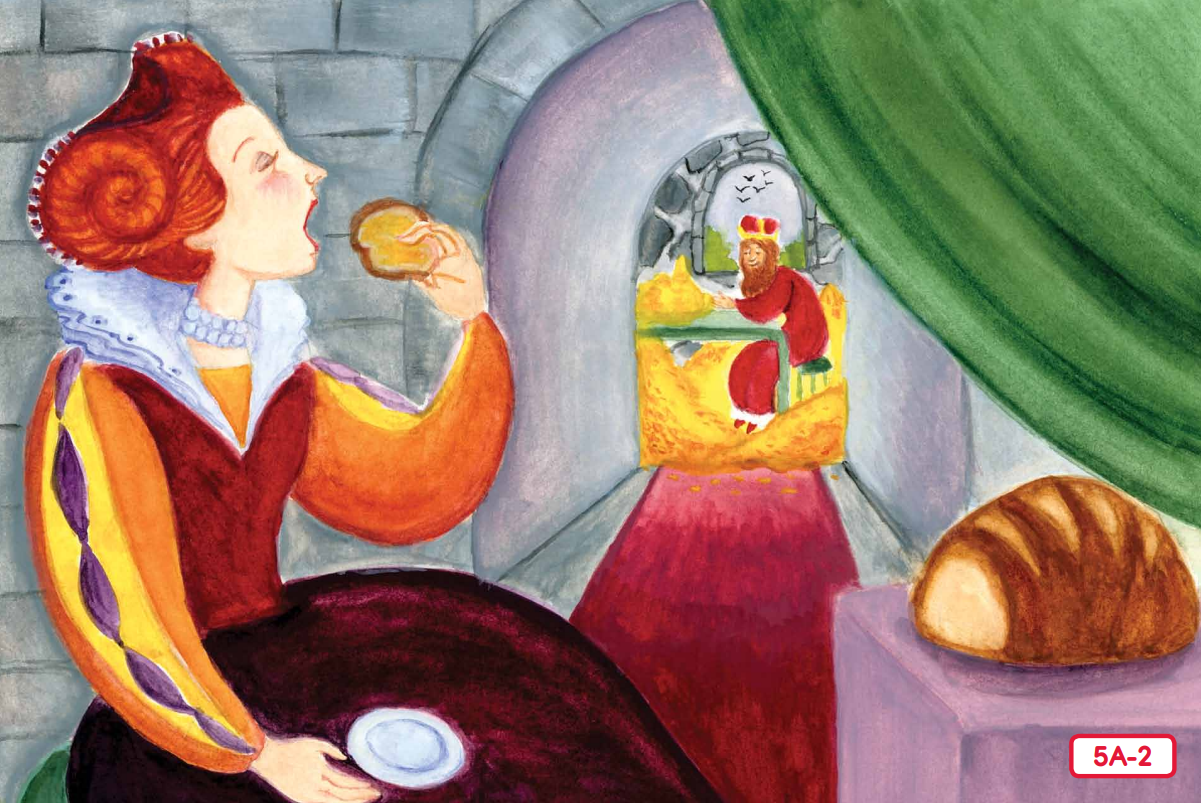 Reading Fluency Passage
Sing a Song of Sixpence
Sing a song of sixpence, 
A pocket full of rye, 
Four and twenty blackbirds
Baked in a pie. 

When the pie was opened, 
The birds began sing;
Now wasn’t that a dainty dish
To set before the king?
The king was in his counting house 
Counting out his money; 
The queen was in the parlour, 
Eating breading and honey. 

The maid was in the garden, 
Hanging out the clothes, 
When down came a blackbird
And pecked at her toes!
[Speaker Notes: Reading Fluency Passage for Daily Review]
Pair share and discuss
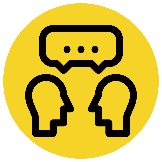 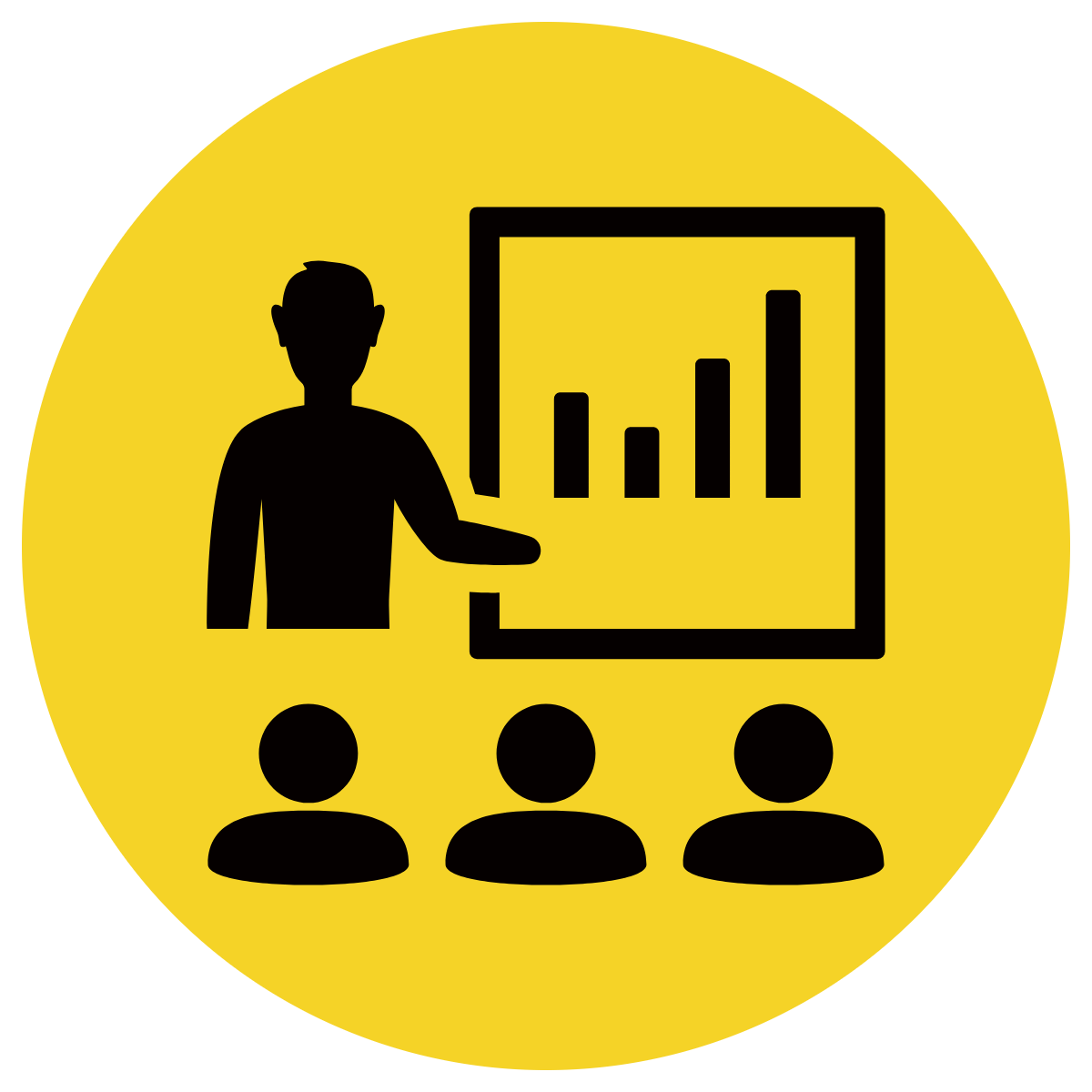 Lesson Closure
Ask question
Discuss answers
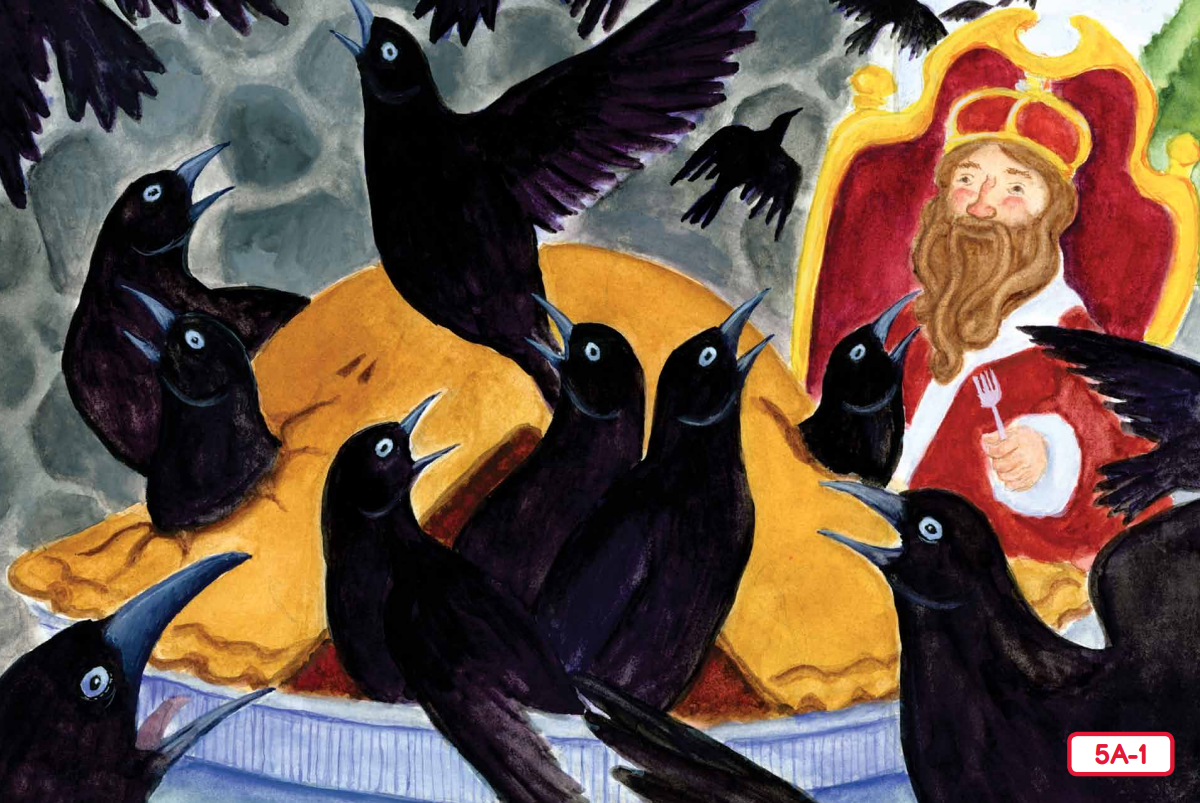 Our Big Question:
What are the words for the nursery rhyme Sing a Song of Sixpence?
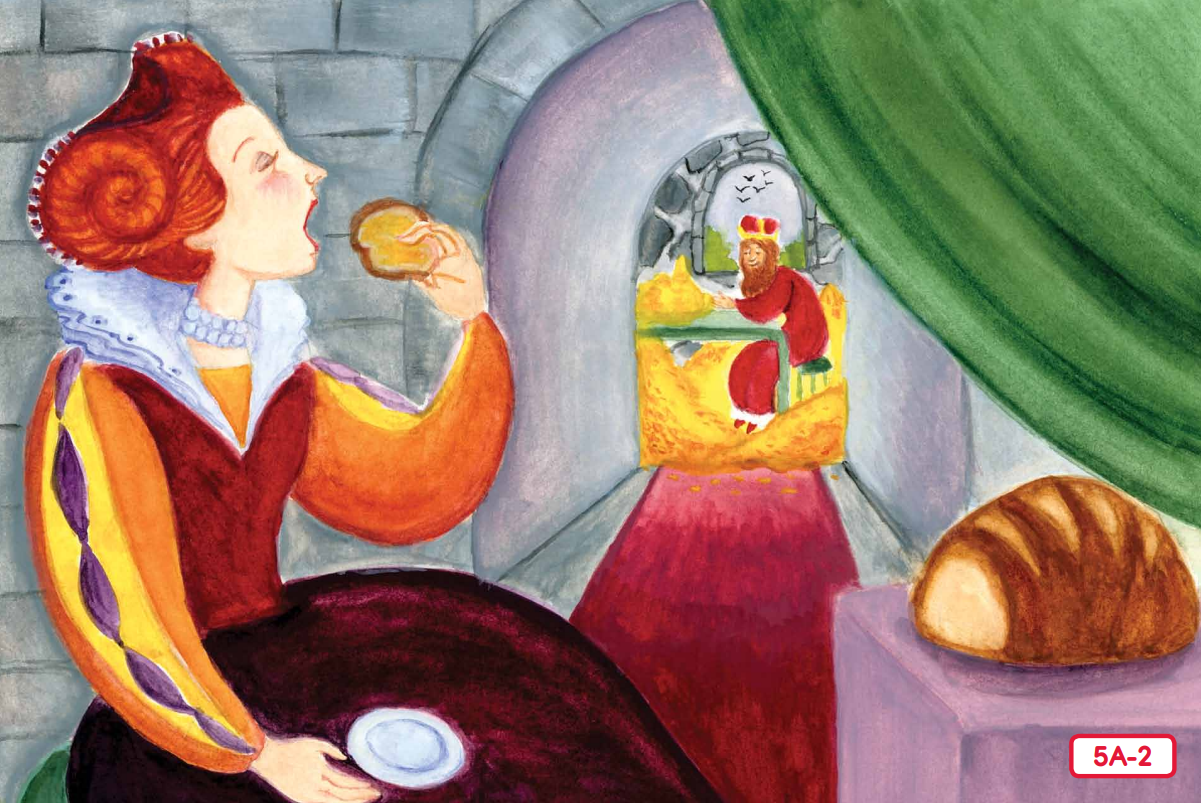 Sing a Song of Sixpence
Sing a song of sixpence, 
A pocket full of rye, 
Four and twenty blackbirds
Baked in a pie. 

When the pie was opened, 
The birds began sing;
Now wasn’t that a dainty dish
To set before the king?
The king was in his counting house 
Counting out his money; 
The queen was in the parlour, 
Eating breading and honey. 

The maid was in the garden, 
Hanging out the clothes, 
When down came a blackbird
And pecked at her toes!
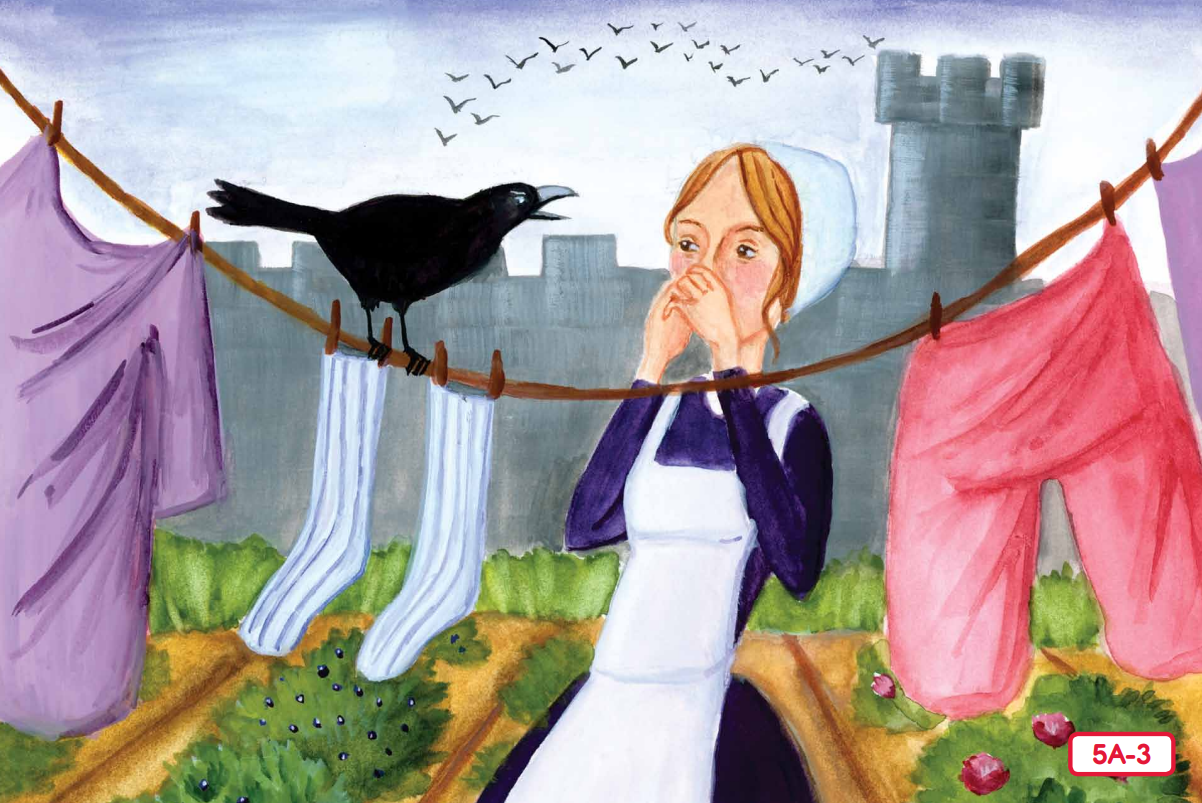 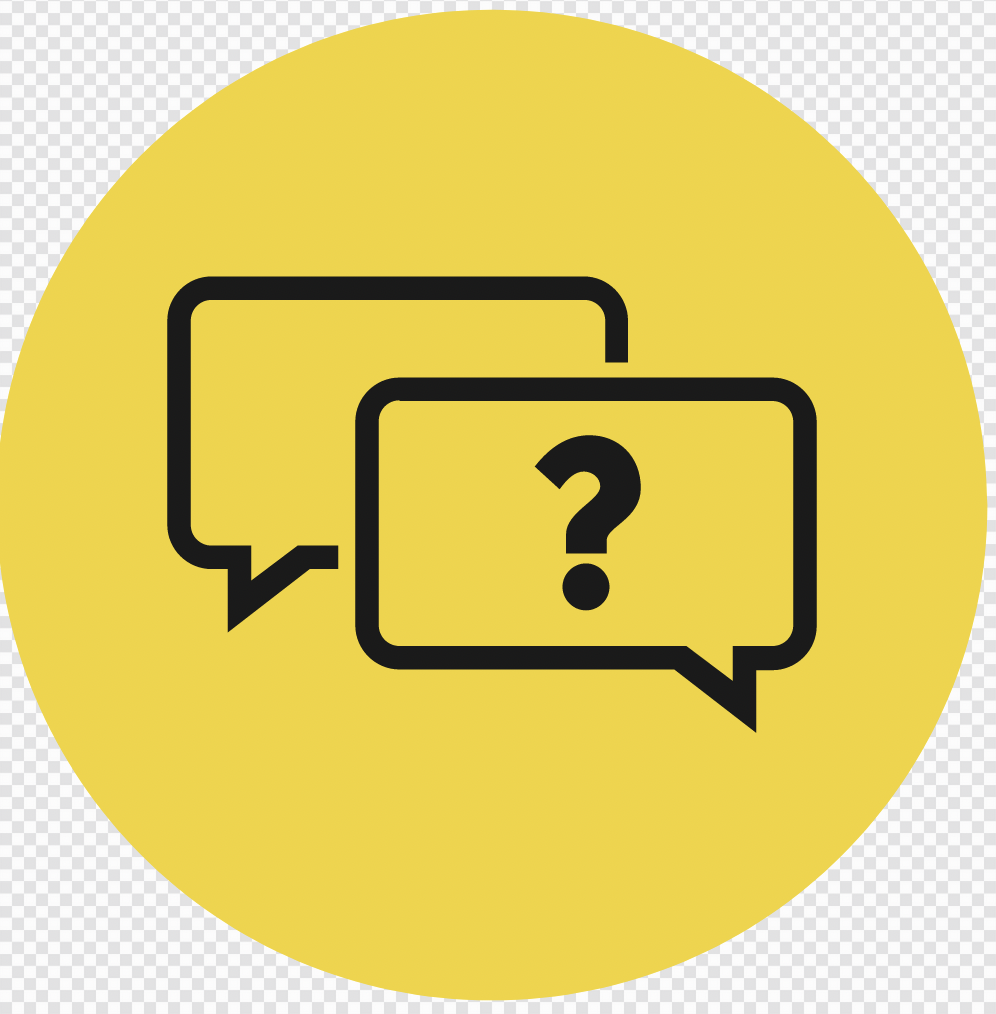 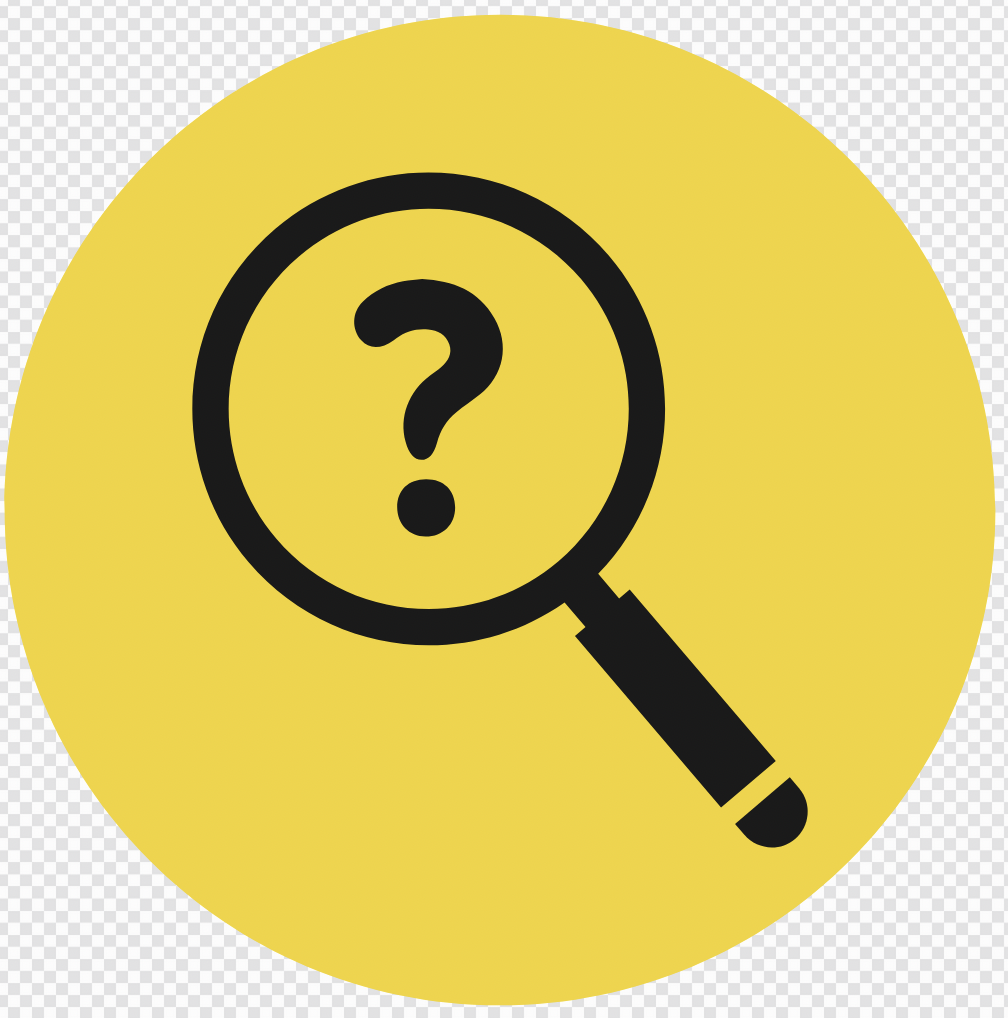 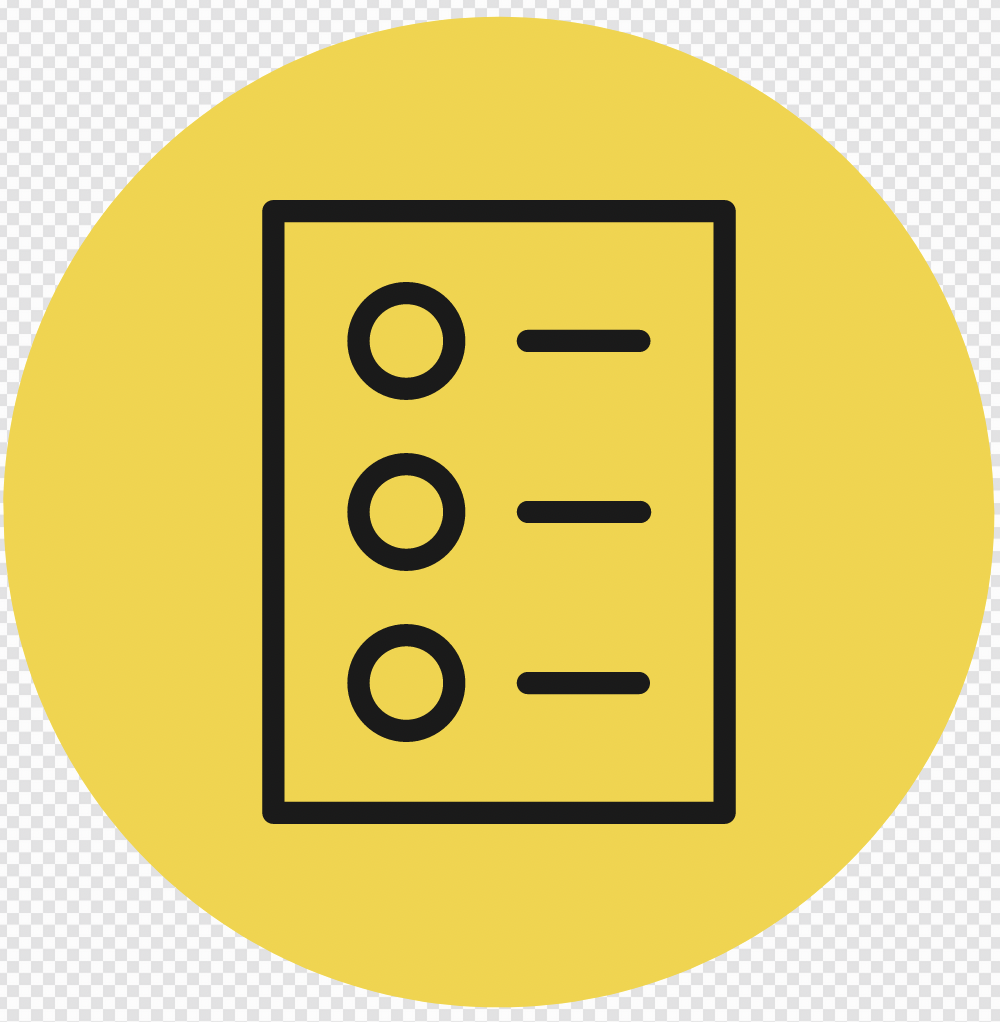 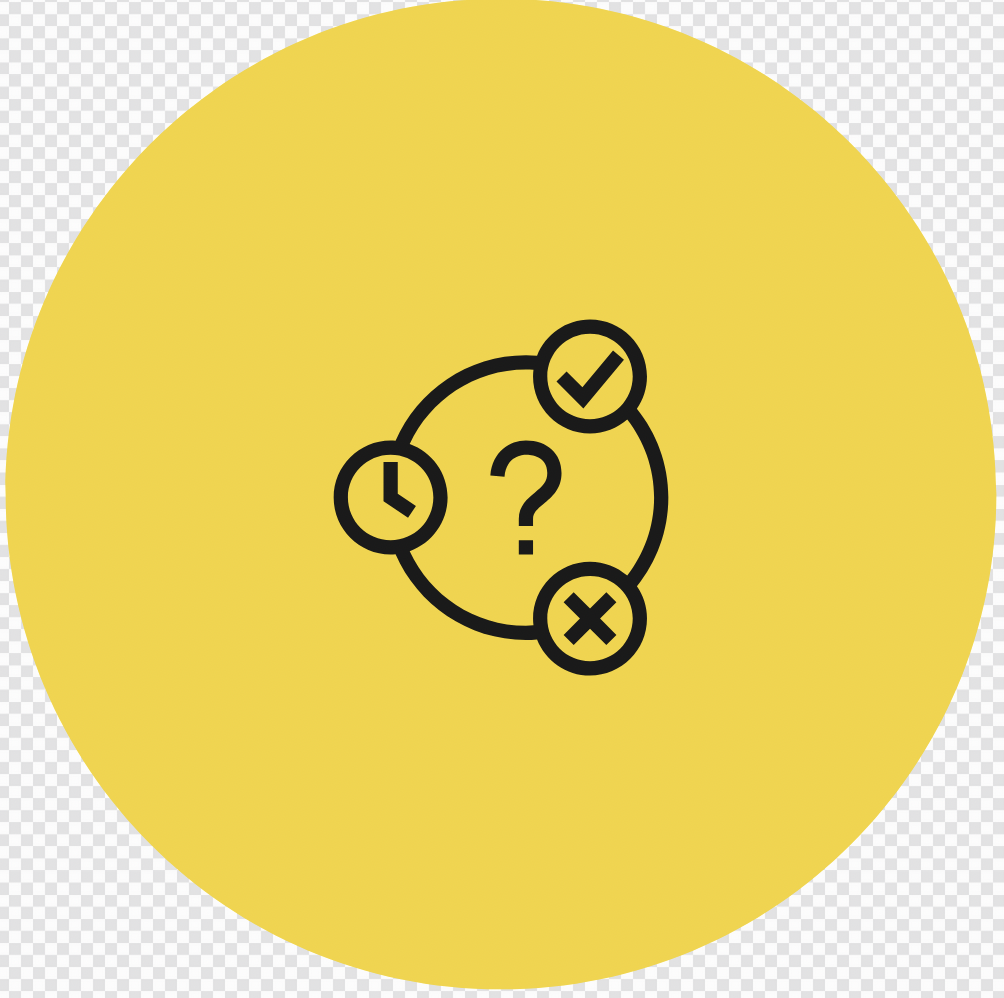 INITIATING QUERIES
SUMMARISING
PREDICTING
FOLLOW-UP QUERIES
[Speaker Notes: Learning Objective: I can recite Sing a Song of Sixpence. 
INITIATING QUERIES
What have we discussed today?
What was this all about?
What do we know so far?

FOLLOW-UP QUERIES
How does this relate to what we have learnt before?

SUMMARISING
What are the main events in Sing a Song of Sixpence?

PREDICTING
What do you think we will be learning about next lesson?]
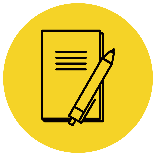 In your workbook
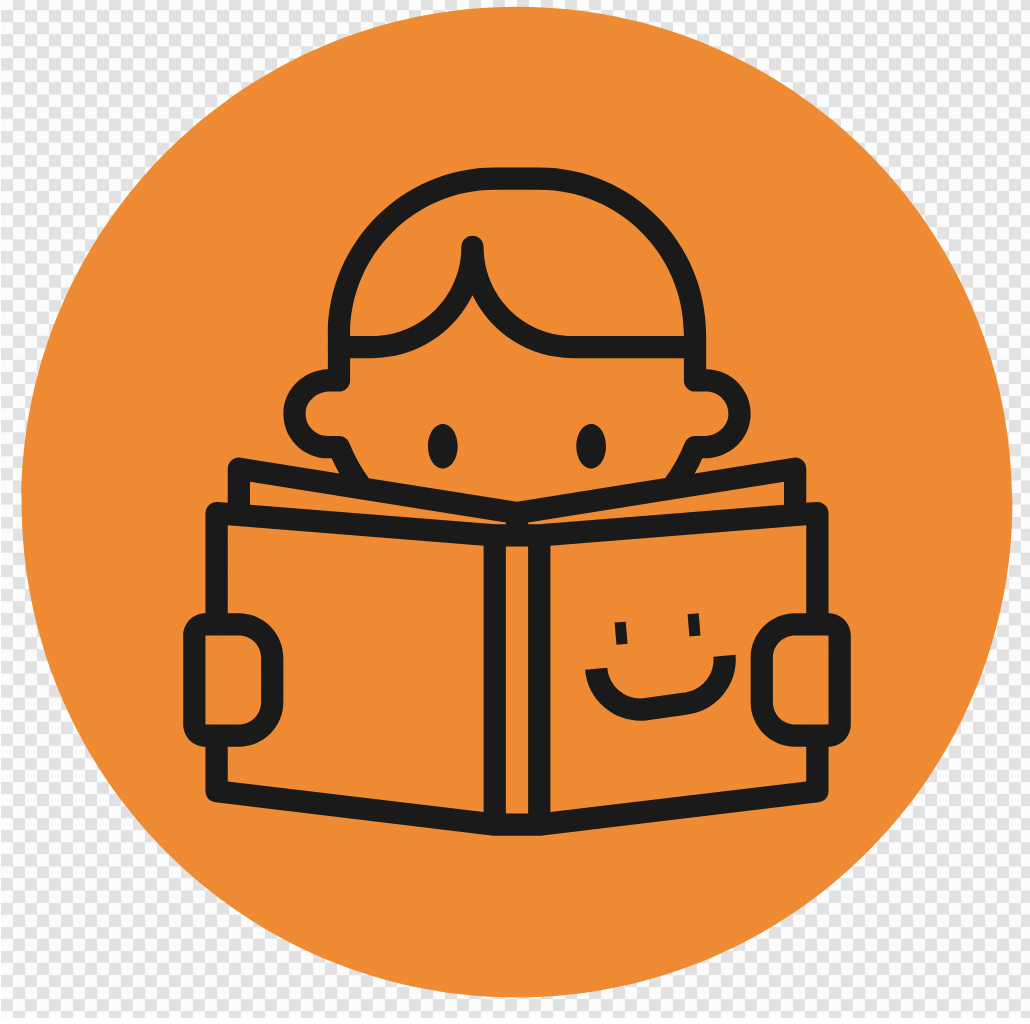 Activity
Expand simple sentences by adding when and where
Answer the questions in note form
Use the notes to say the sentence, in this order:
	 When, who, what, and where.
3.    Write your sentence using correct punctuation.
	When, who what where.
4.    Read your sentence – does it sound right? 
It pecked.
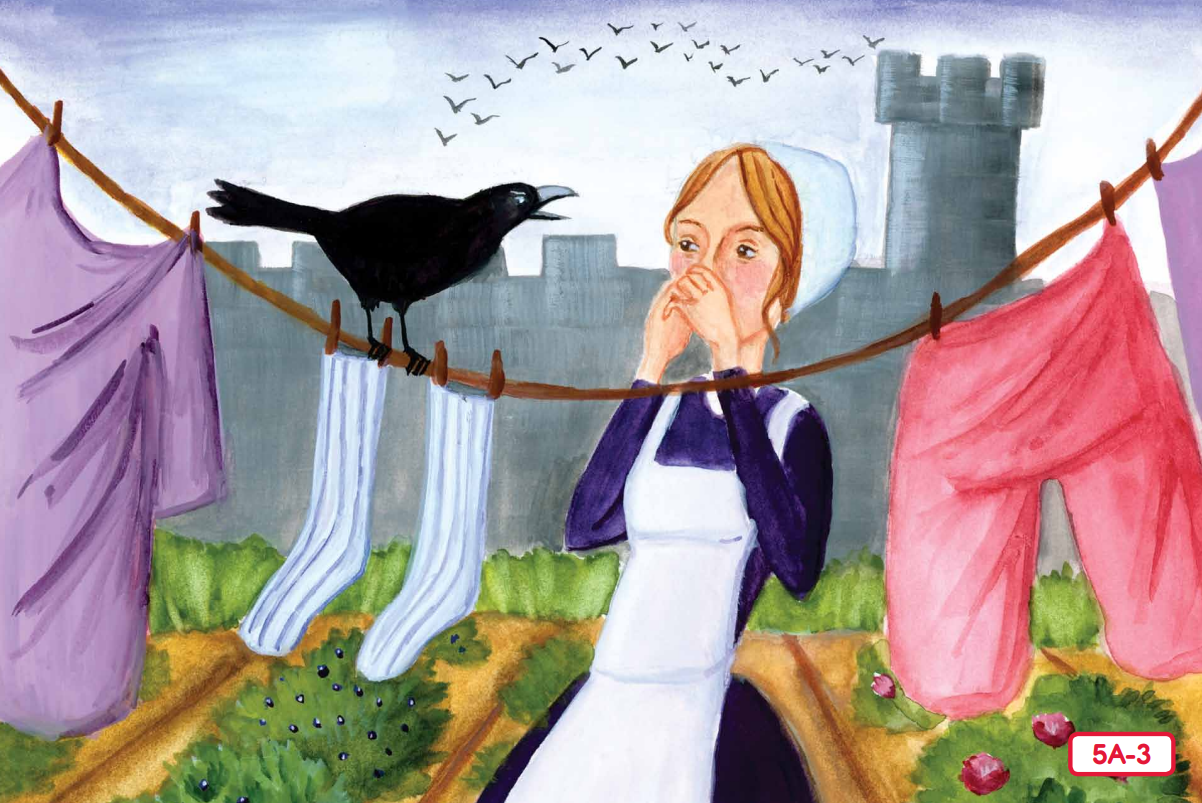 Who:
When:
Where:
the cheeky bird
on a cloudy day
in the garden
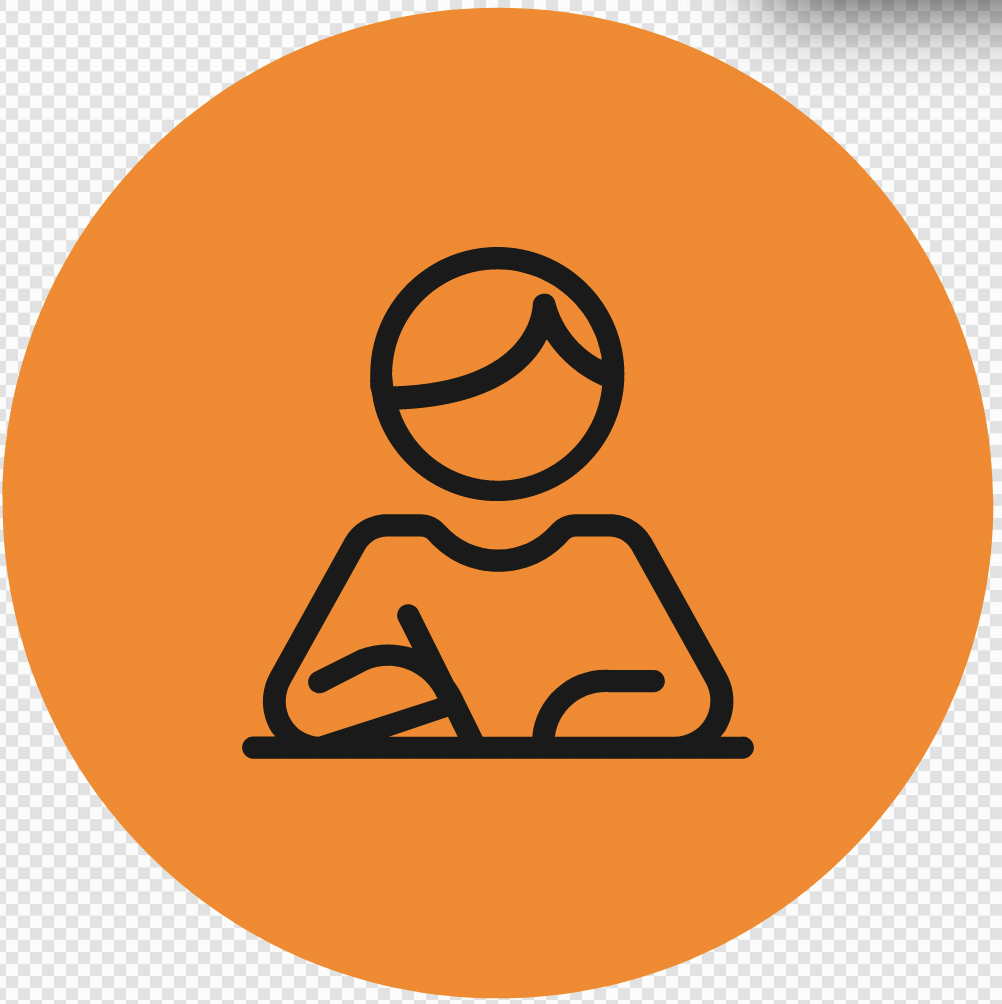 On a cloudy day, the cheeky bird pecked in the garden.
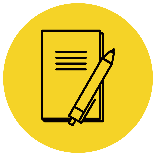 In your workbook
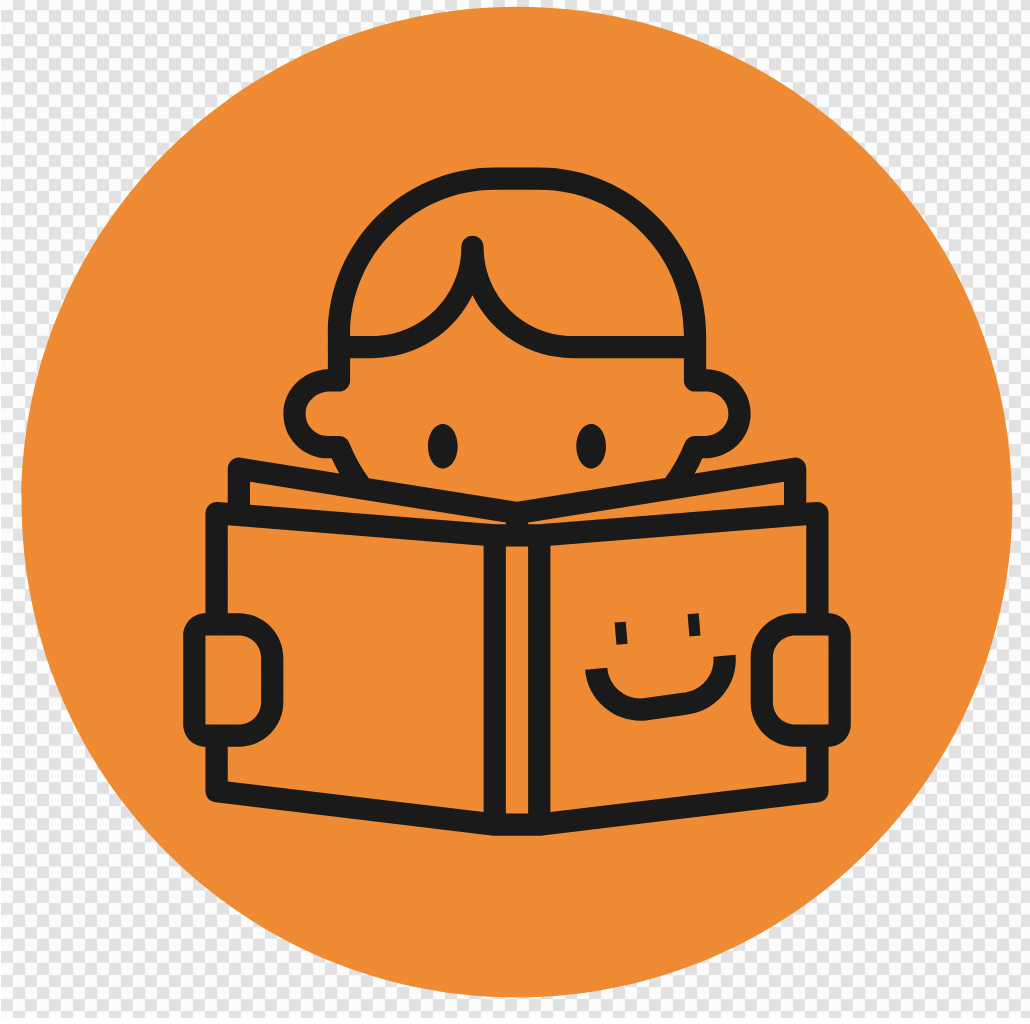 Activity
Expand simple sentences by adding when and where
Answer the questions in note form
Use the notes to say the sentence, in this order:
	 When, who, what, and where.
3.    Write your sentence using correct punctuation.
	When, who what where.
4.    Read your sentence – does it sound right? 
It pecked.
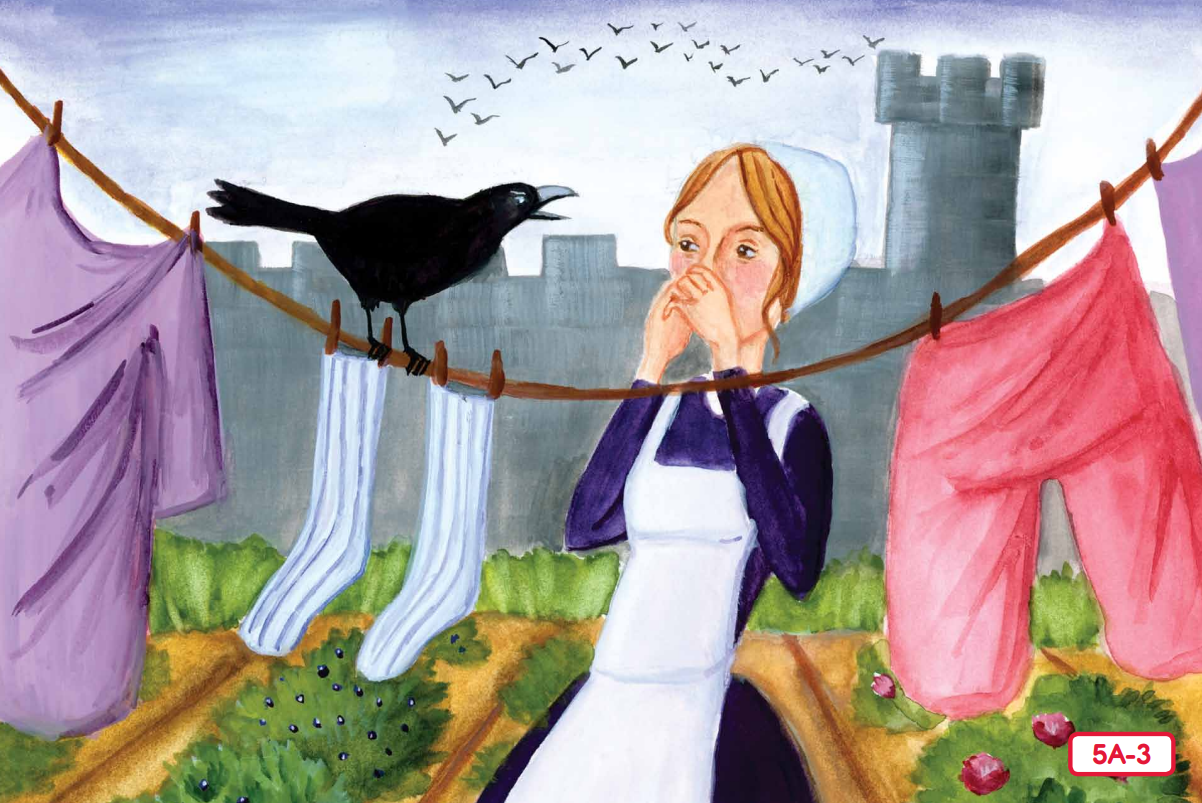 Who:
When:
Where:
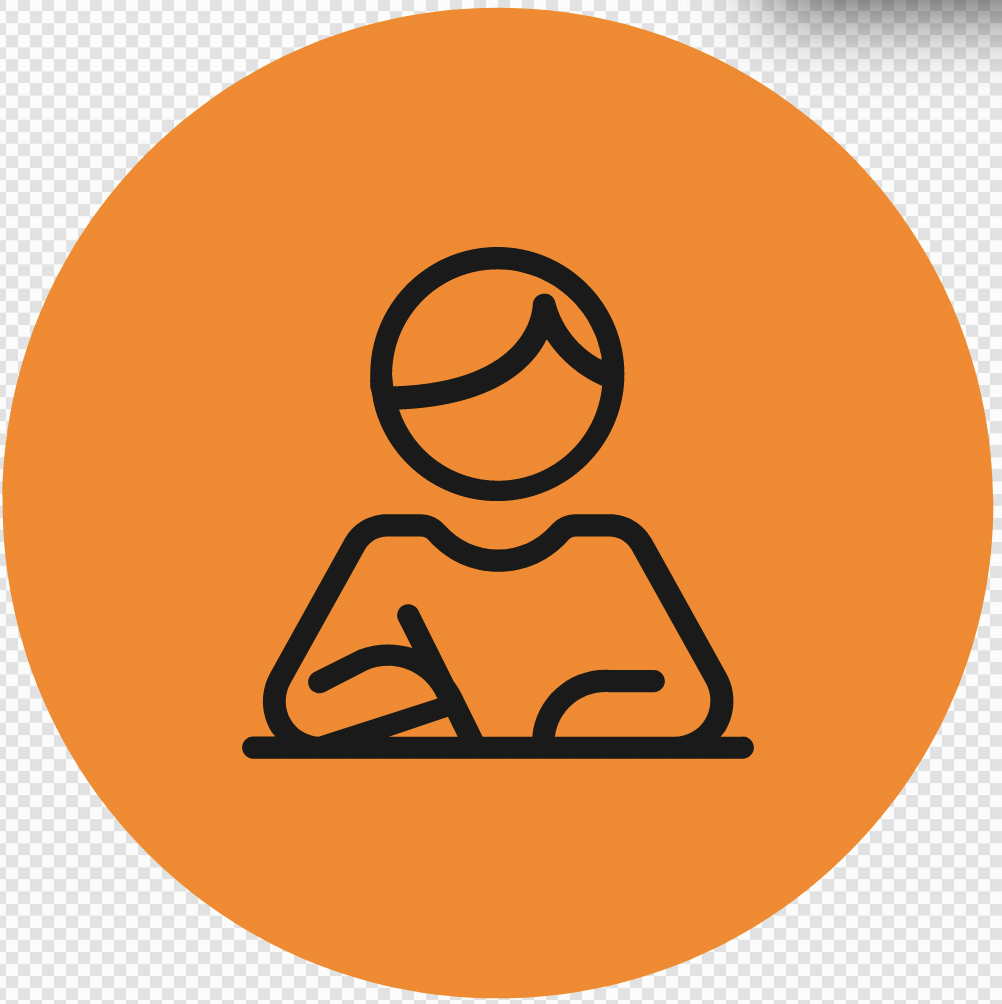 ,                         pecked                               .
Lesson 12
The Princess and the Pea Part 1
The Big Question: Who are the characters in the Princess and the Pea?
Vocabulary
graceful
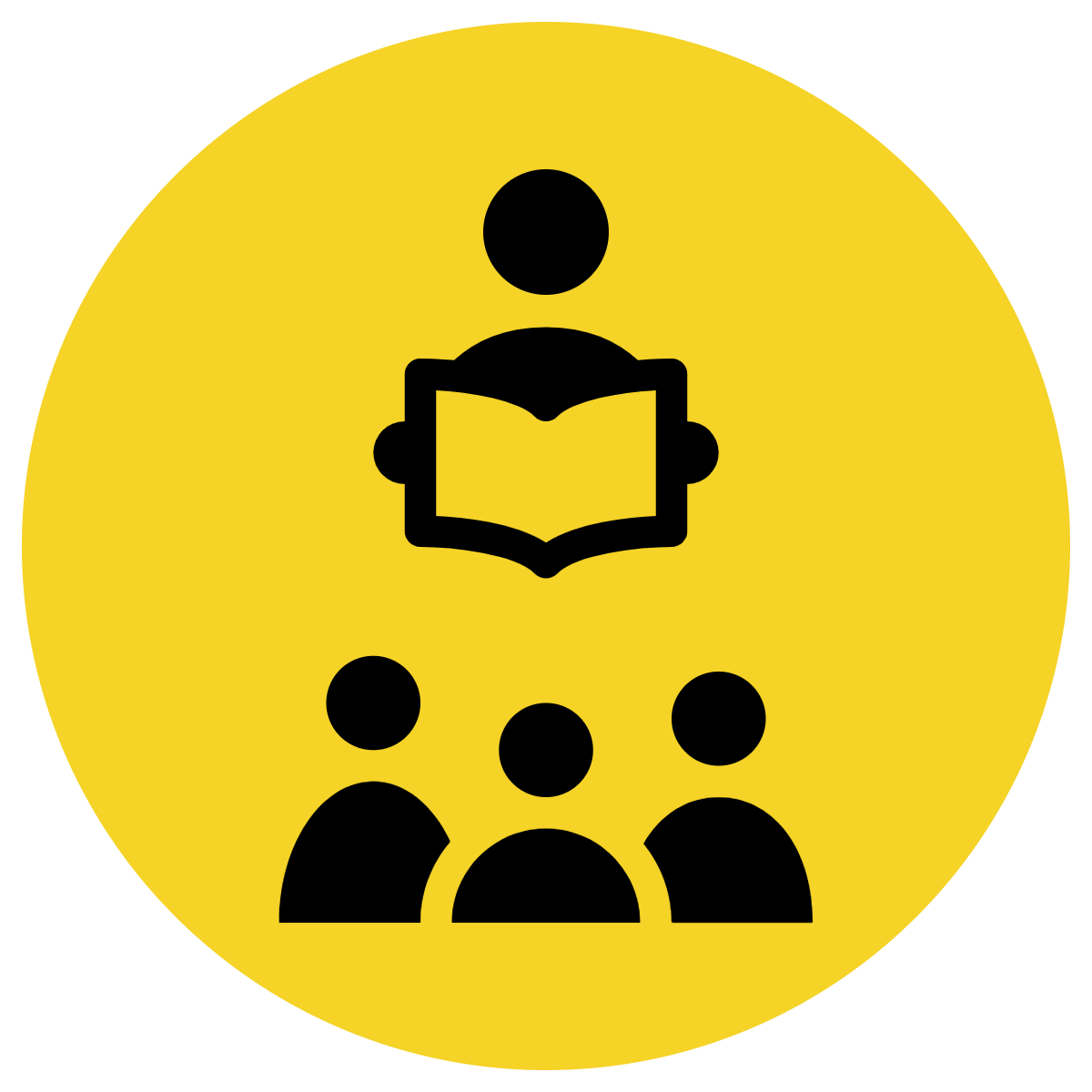 Track with me
Vocabulary
Read with me
Choral Reversal
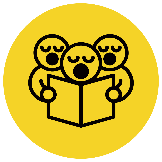 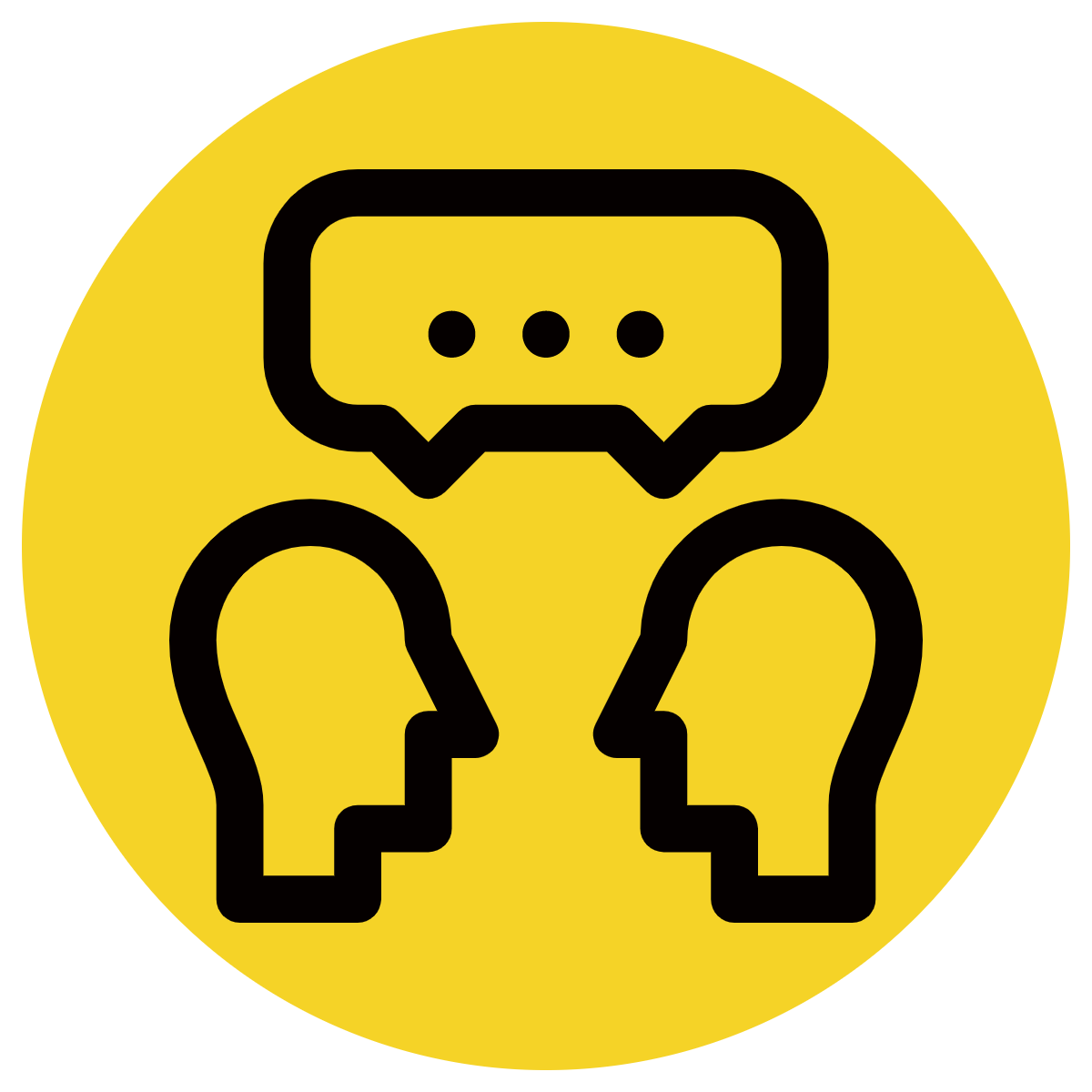 Read to your partner
definition:
Graceful means moving, speaking or acting in a beautiful way.
Why is this picture an example/not an example of graceful? How do you know?
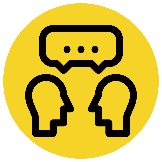 Vocabulary
is/is not an example of graceful because  	               .
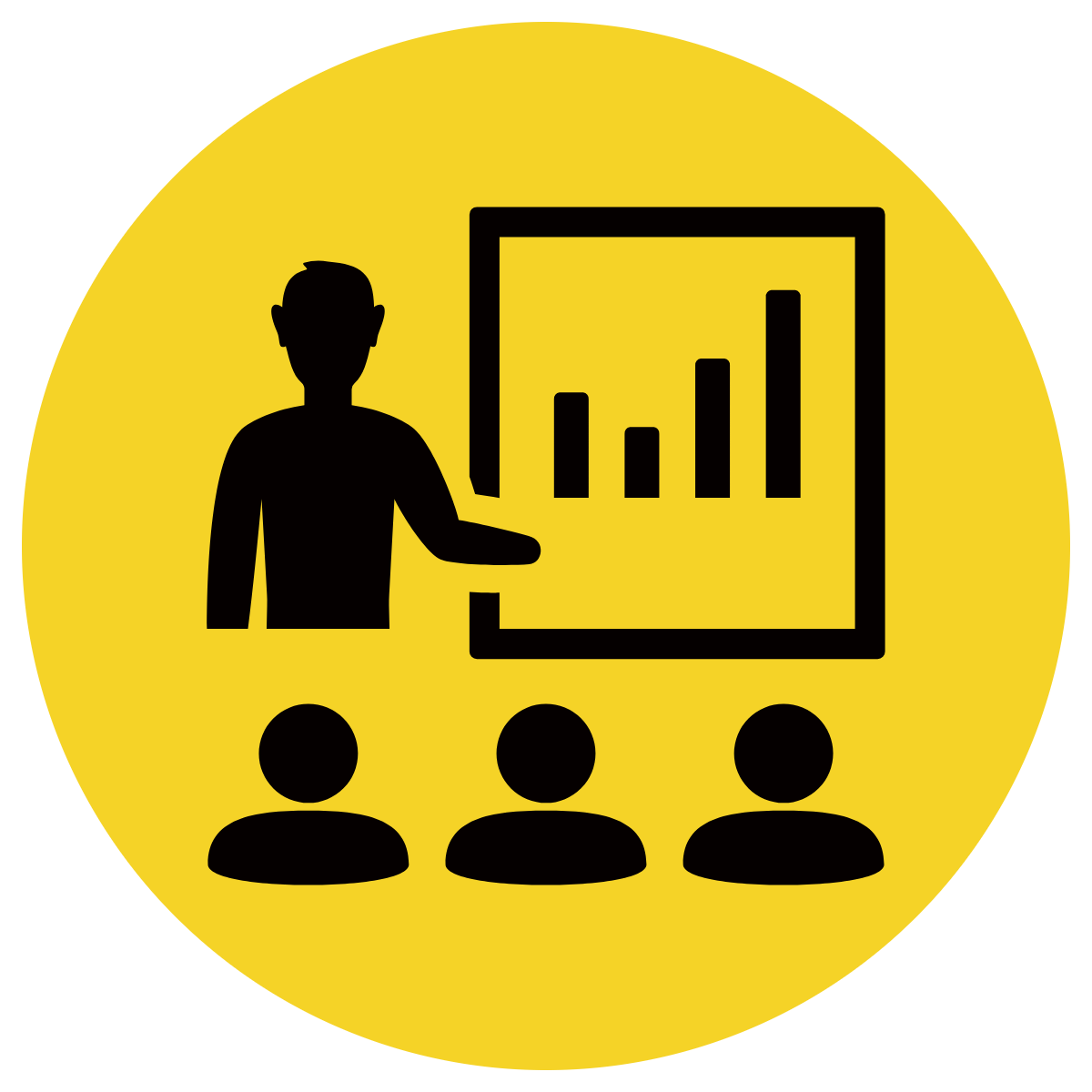 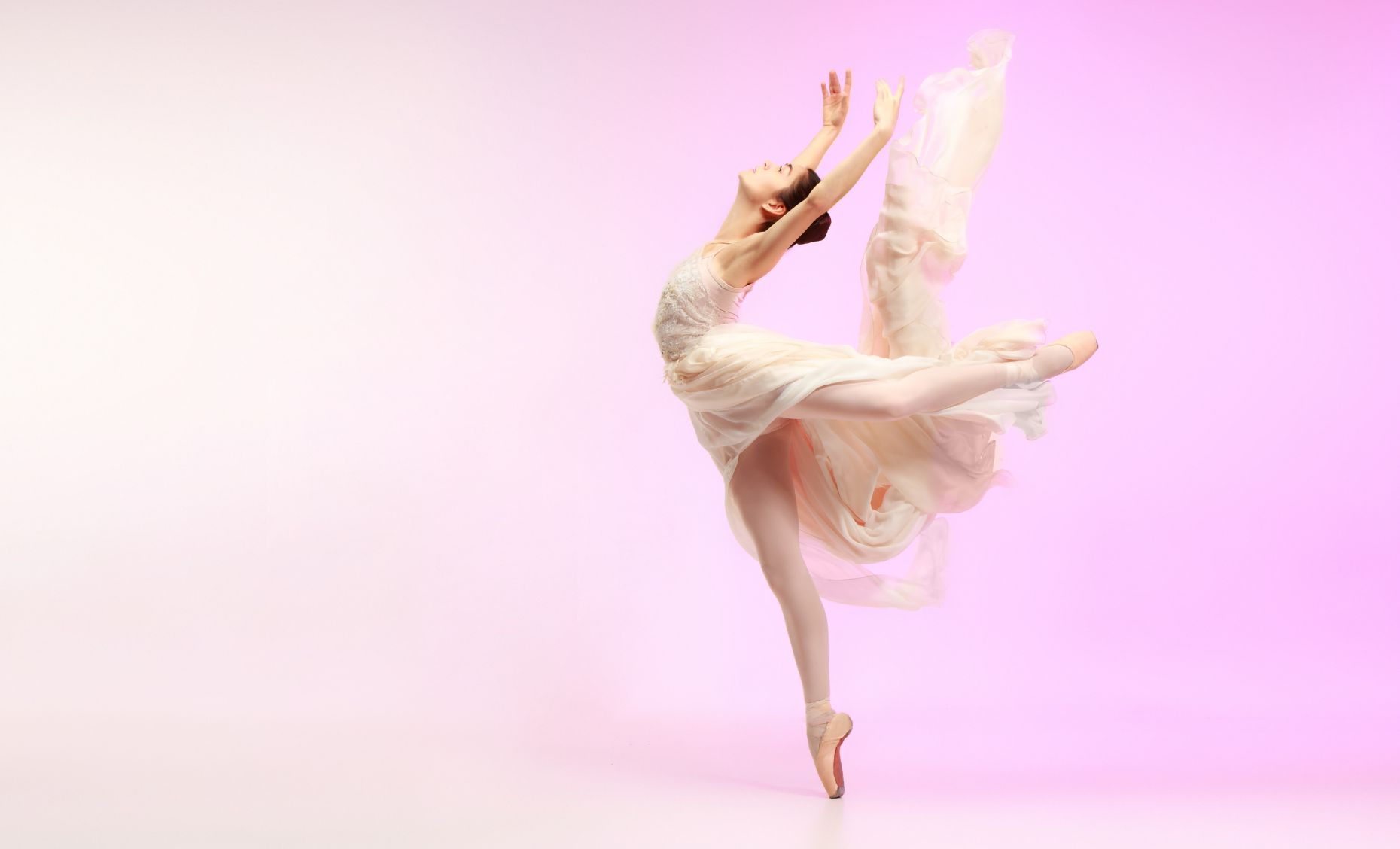 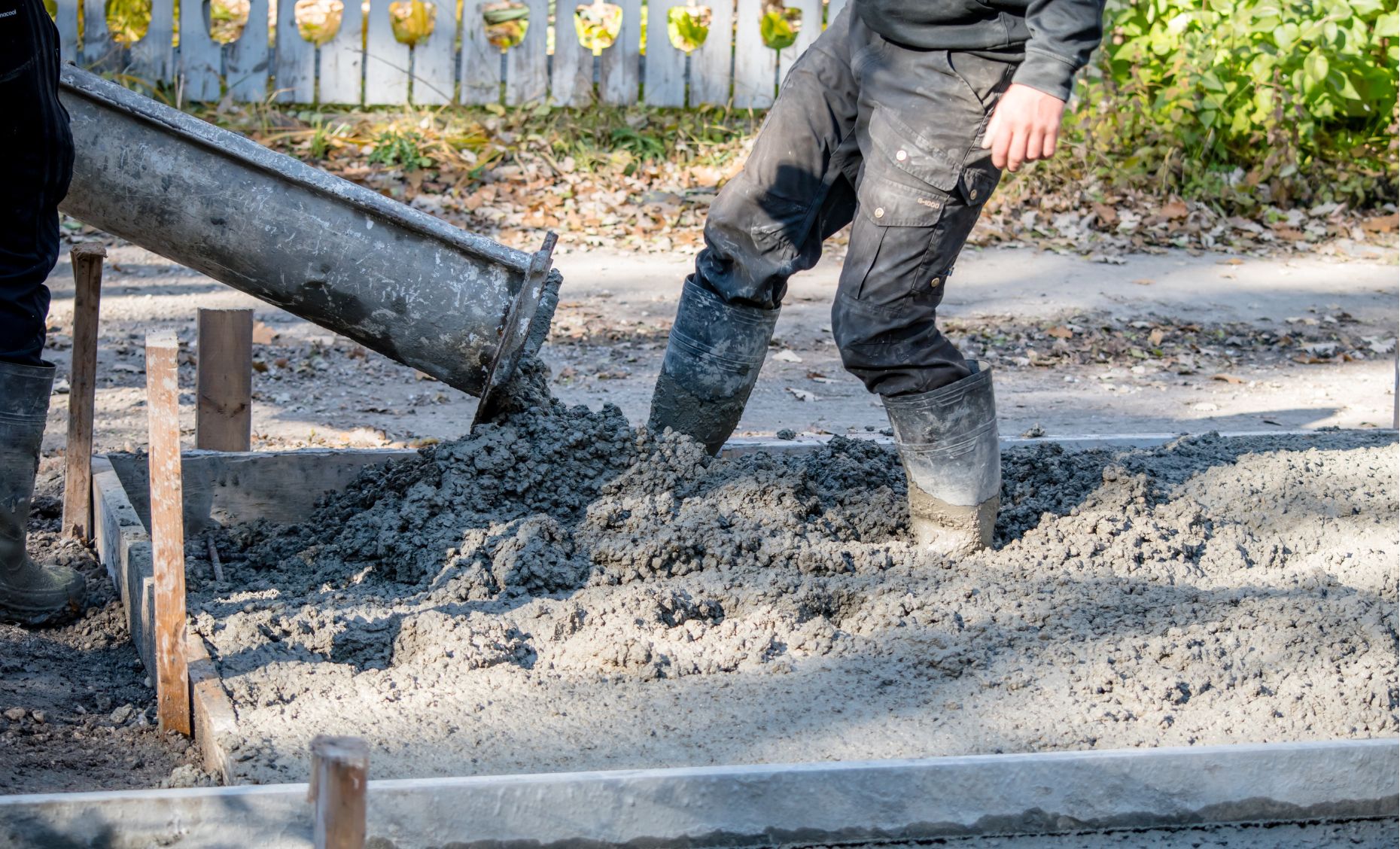 graceful
not graceful
[Speaker Notes: Junior - I do]
Why is this picture an example/not an example of graceful? How do you know?
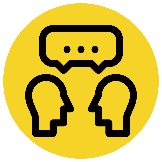 Vocabulary
is/is not an example of graceful because  	               .
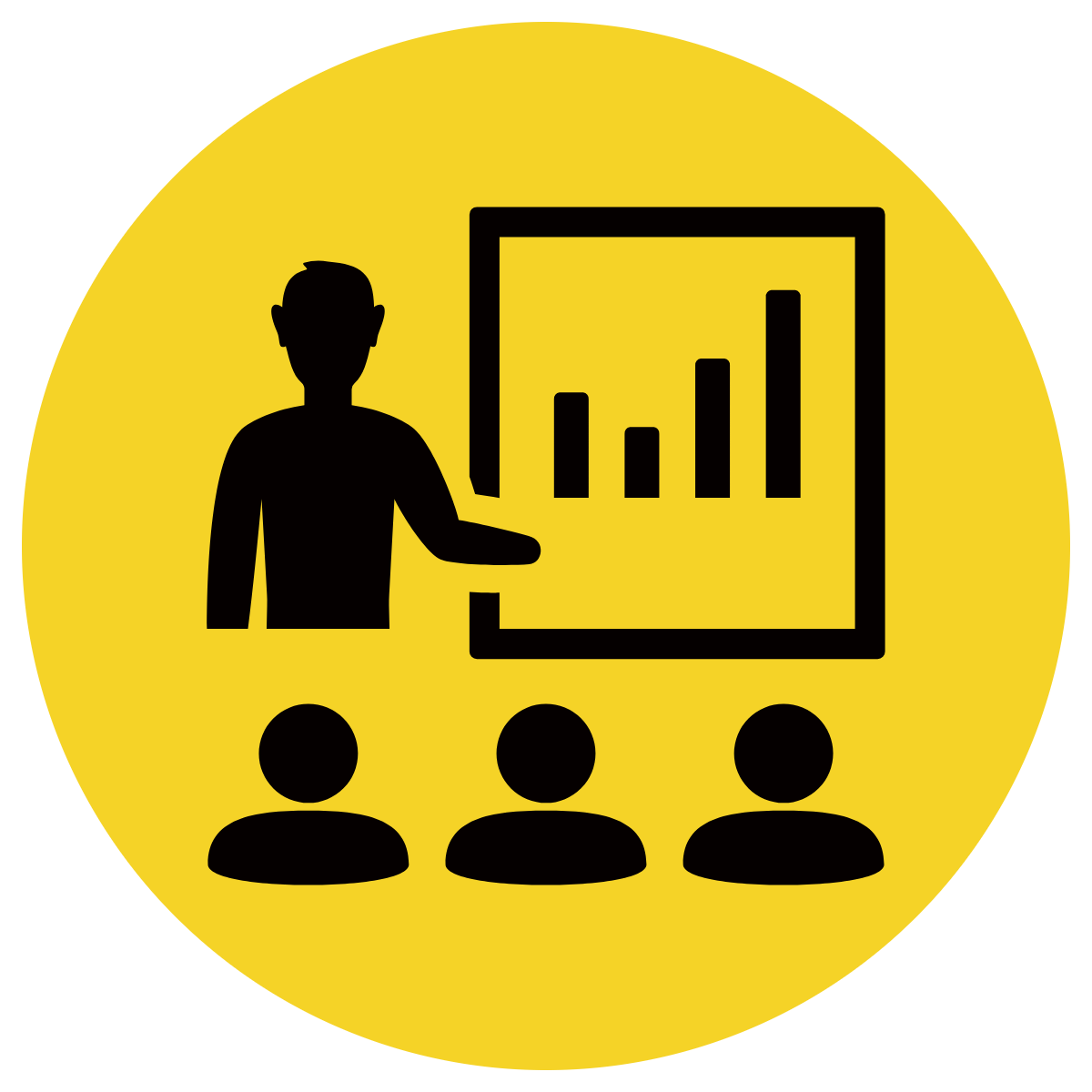 Example or Non-Example?
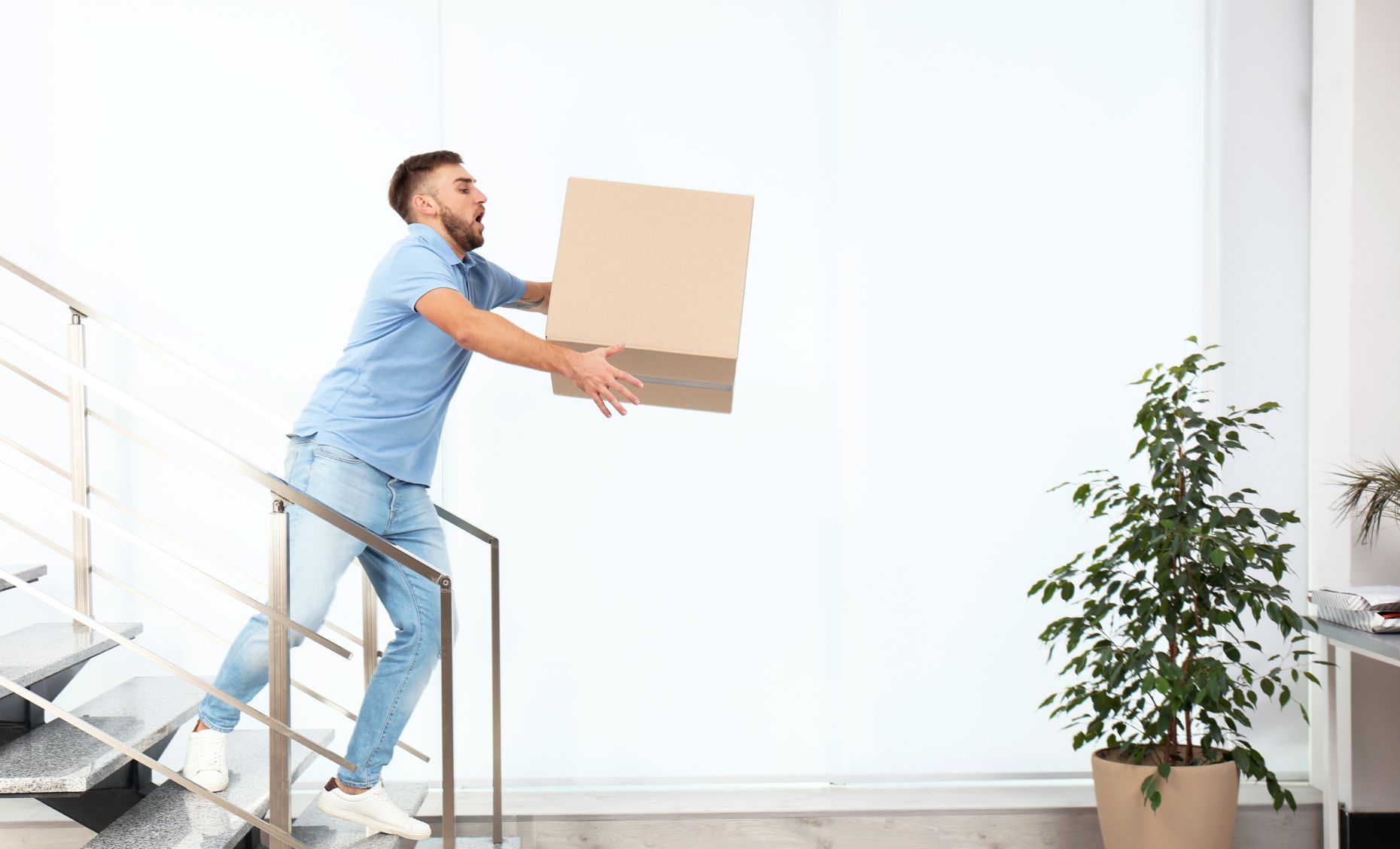 [Speaker Notes: Junior – We Do]
Why is this picture an example/not an example of graceful? How do you know?
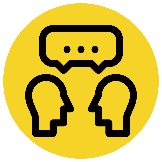 Vocabulary
is/is not an example of graceful because  	               .
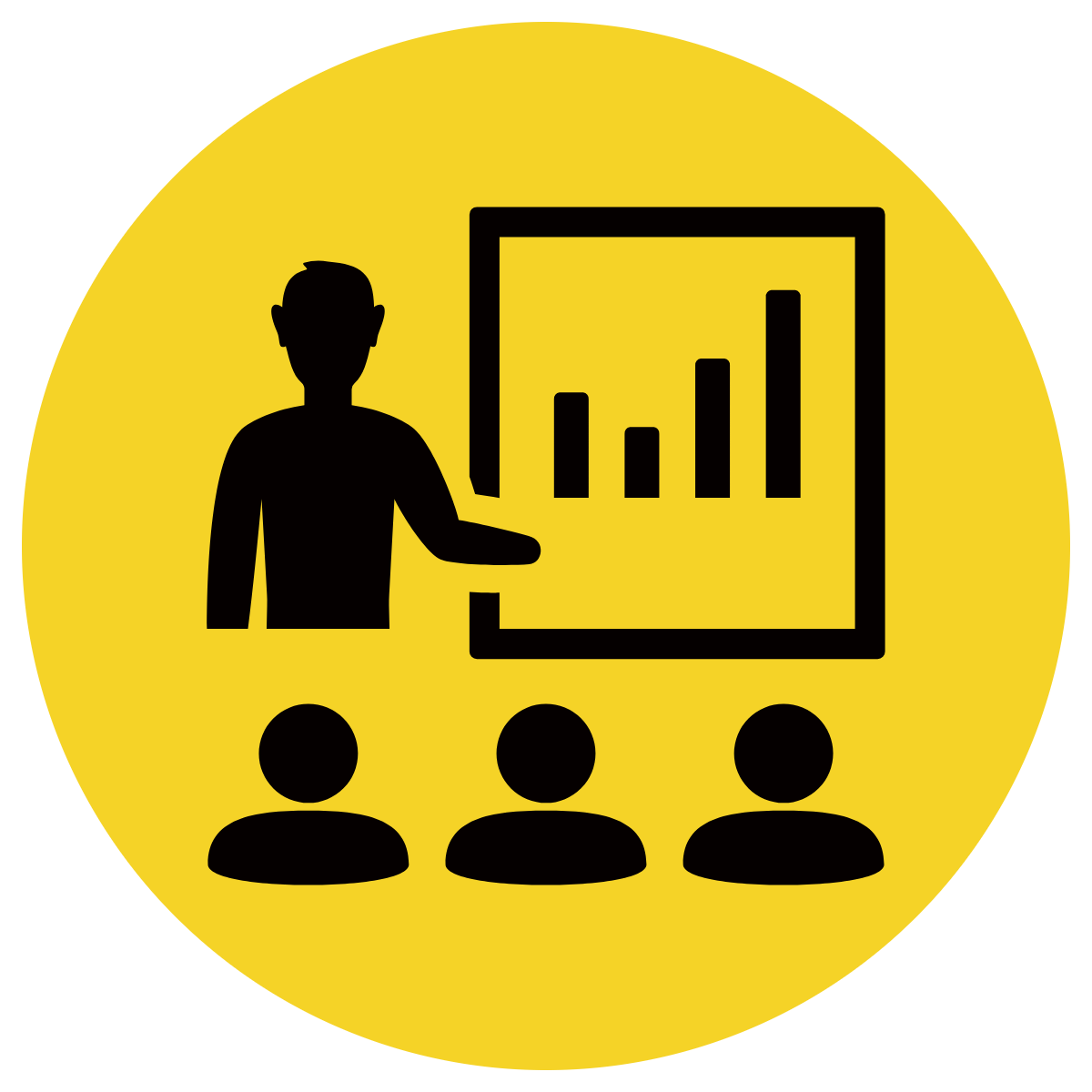 Example or Non-Example?
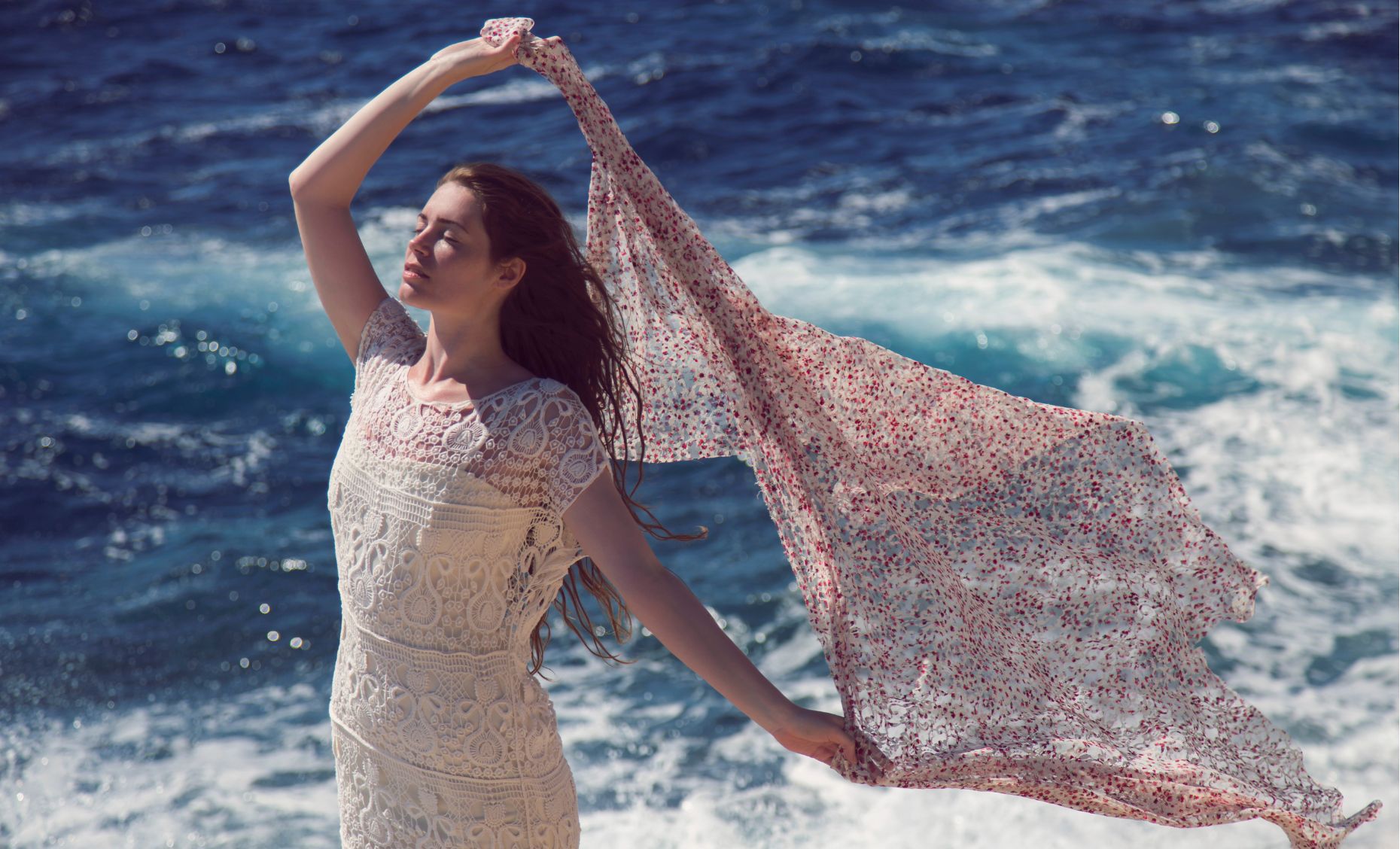 [Speaker Notes: Junior – We Do]
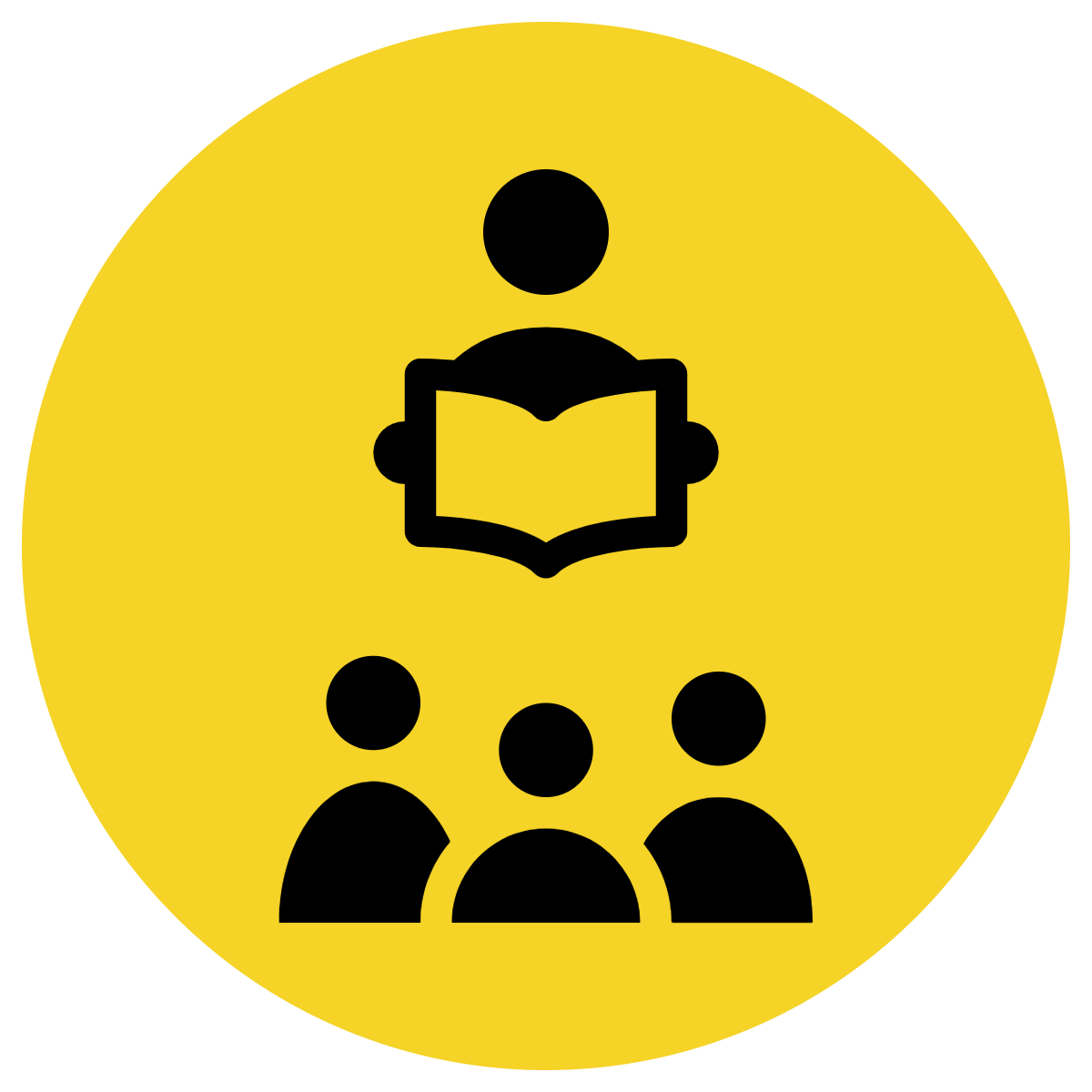 Track with me
Vocabulary
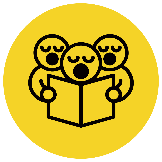 Read with me
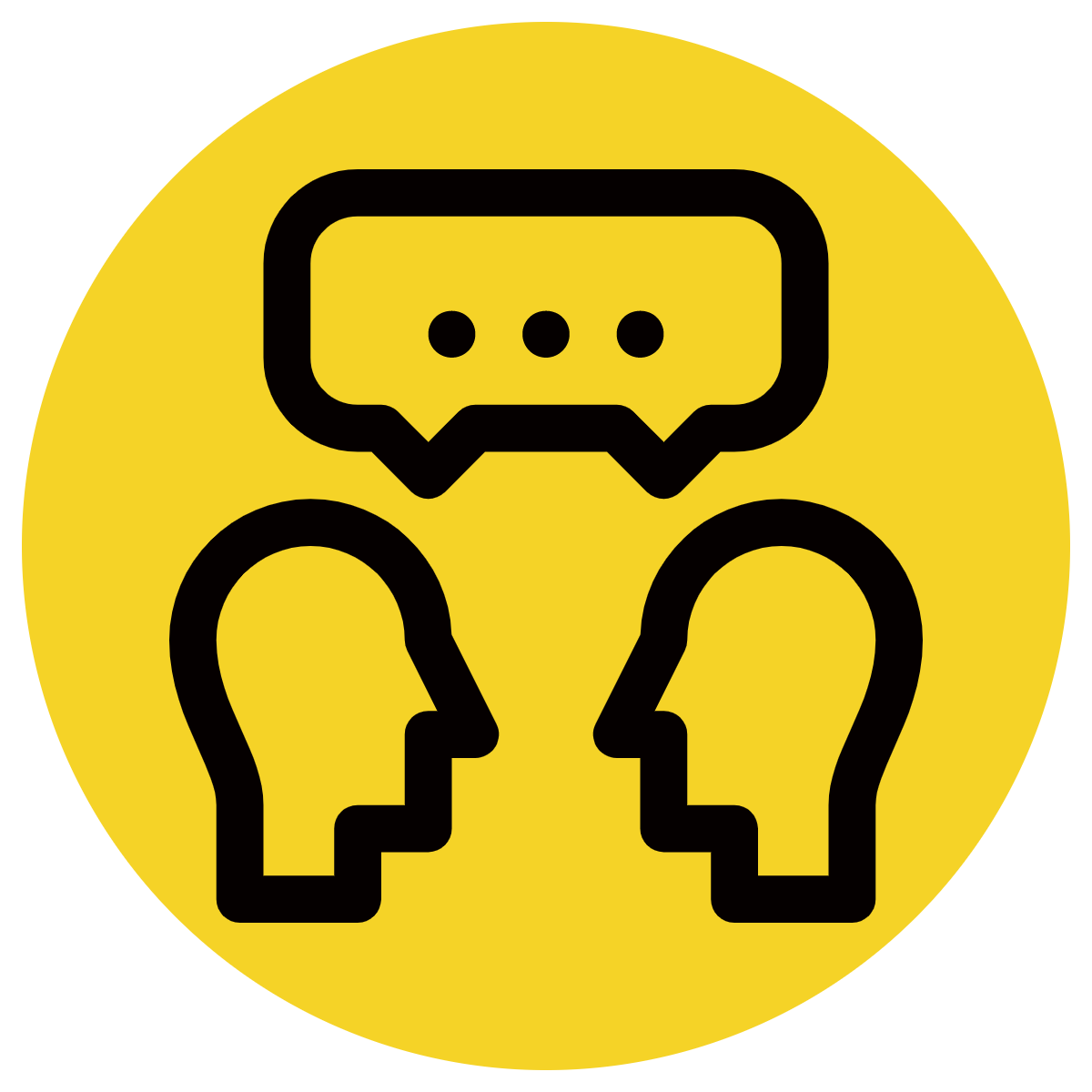 Read to your partner
sentence:
The swan on the lake is graceful.
[Speaker Notes: *vocab word in red
simple]
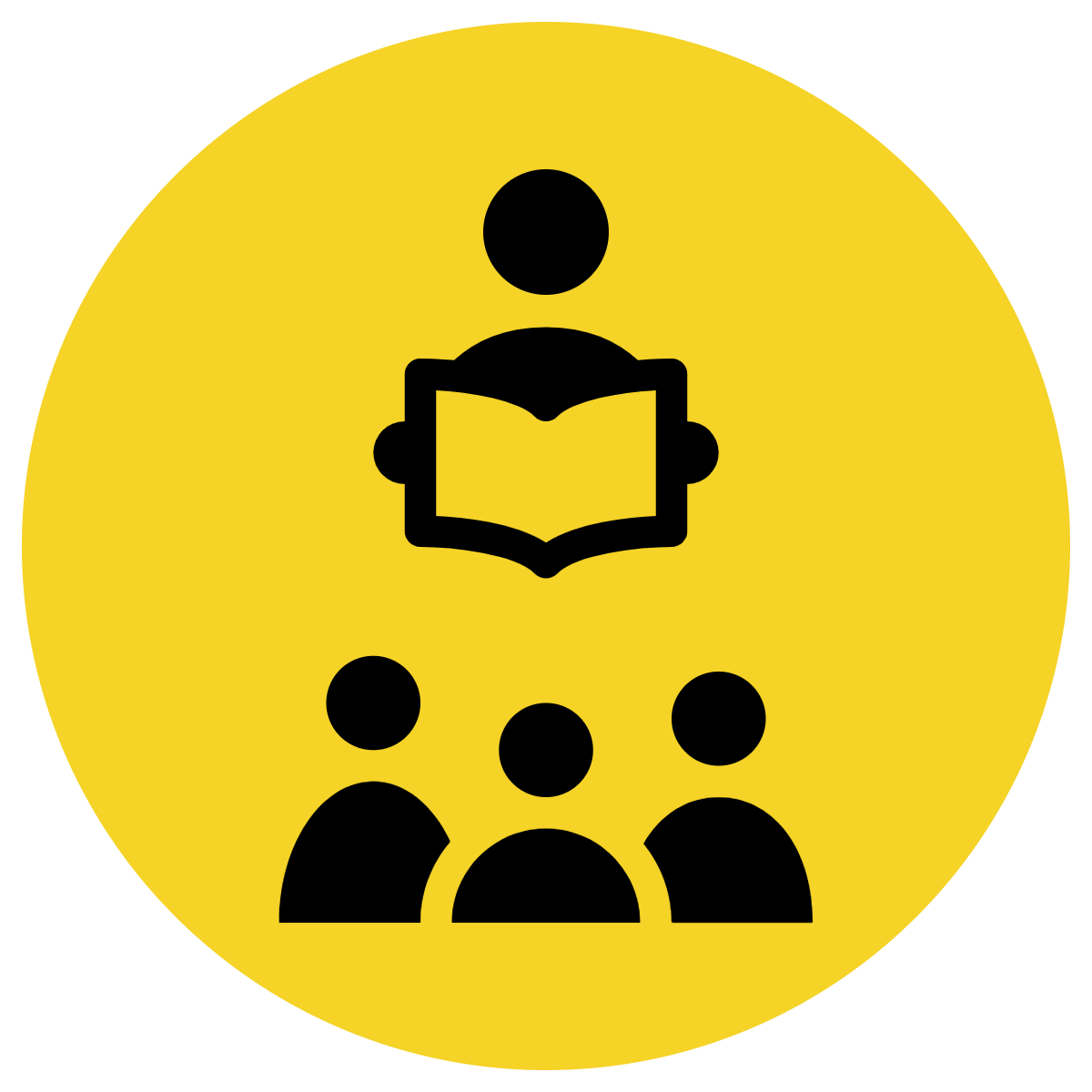 Track with me
Vocabulary
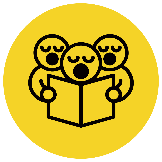 Read with me
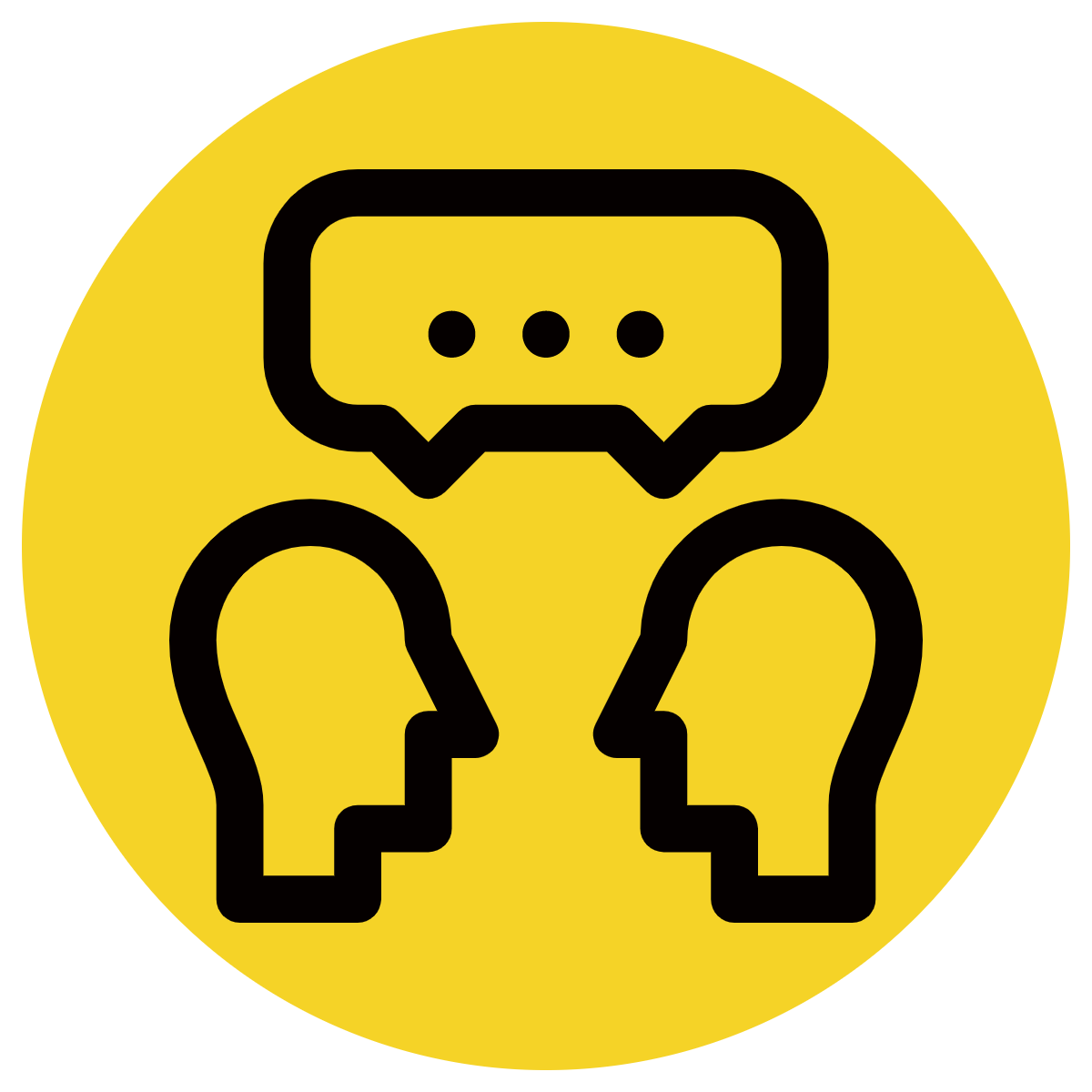 Read to your partner
sentence:
The runner was fast, yet graceful.
[Speaker Notes: *vocab word in red
compound]
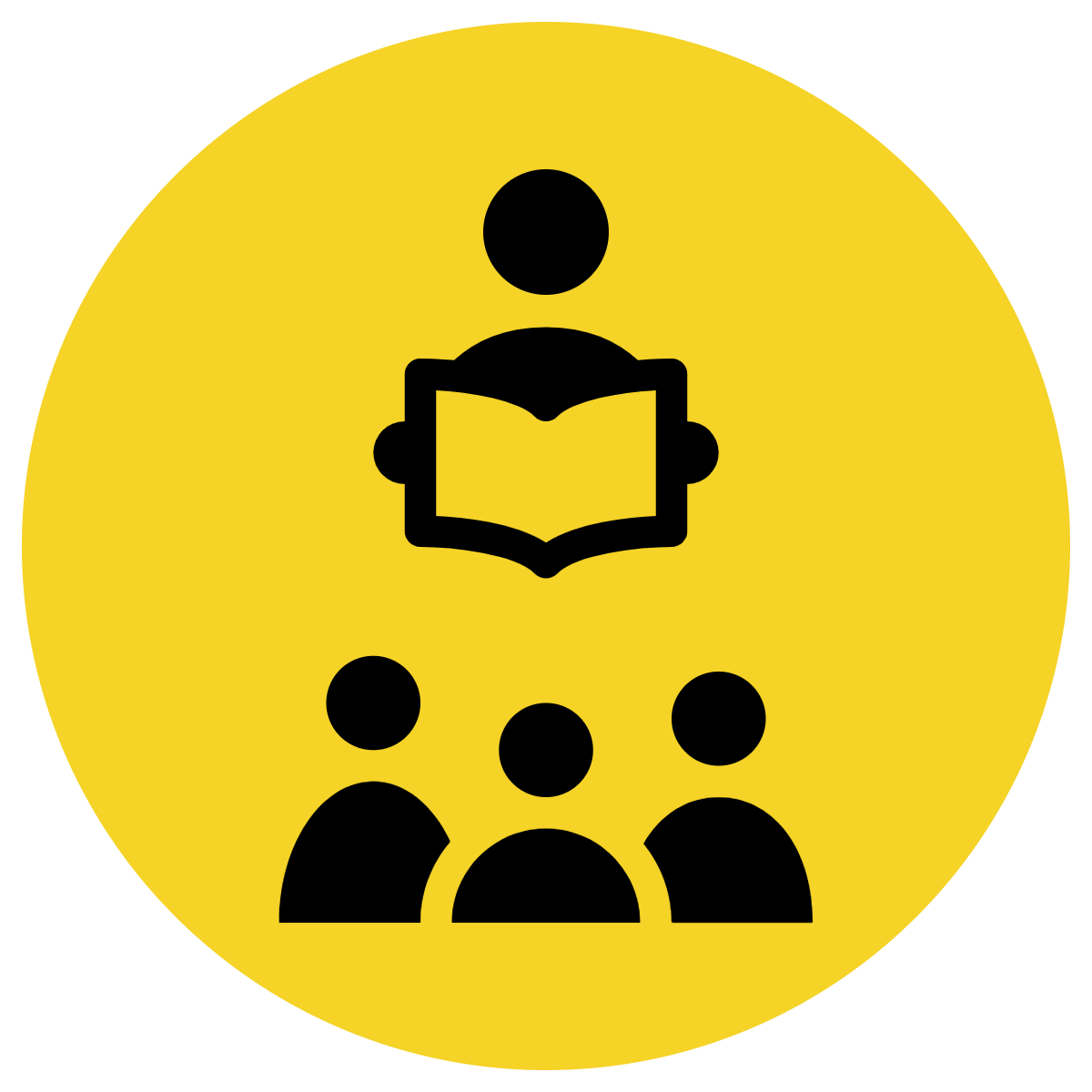 Track with me
Vocabulary
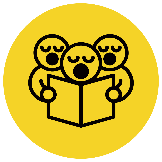 Read with me
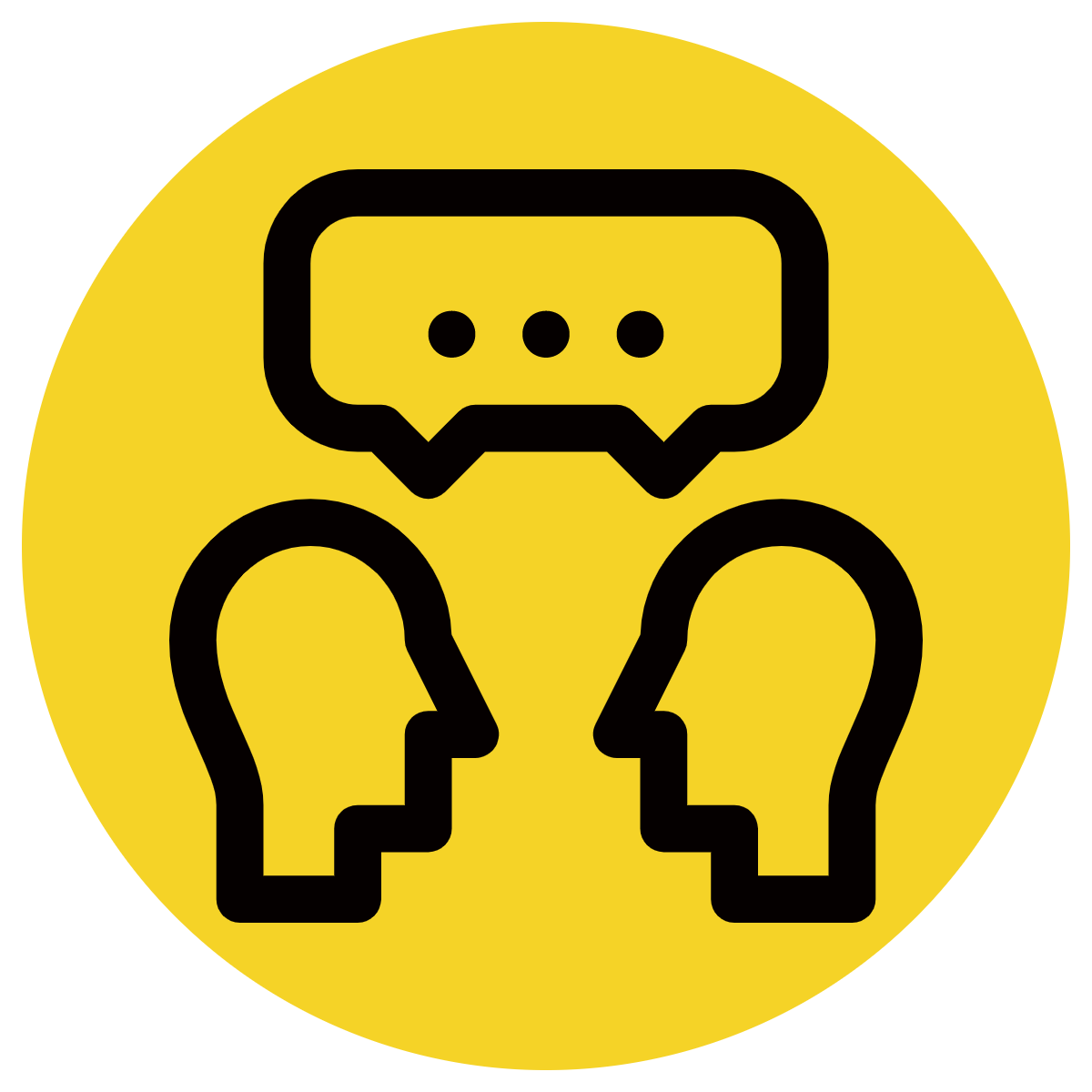 Read to your partner
sentence:
When they twirled and jumped, the dancer was graceful.
[Speaker Notes: *vocab word in red
complex]
Why is this picture an example/not an example of graceful? How do you know?
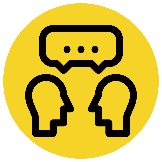 Vocabulary
is/is not an example of graceful because  	               .
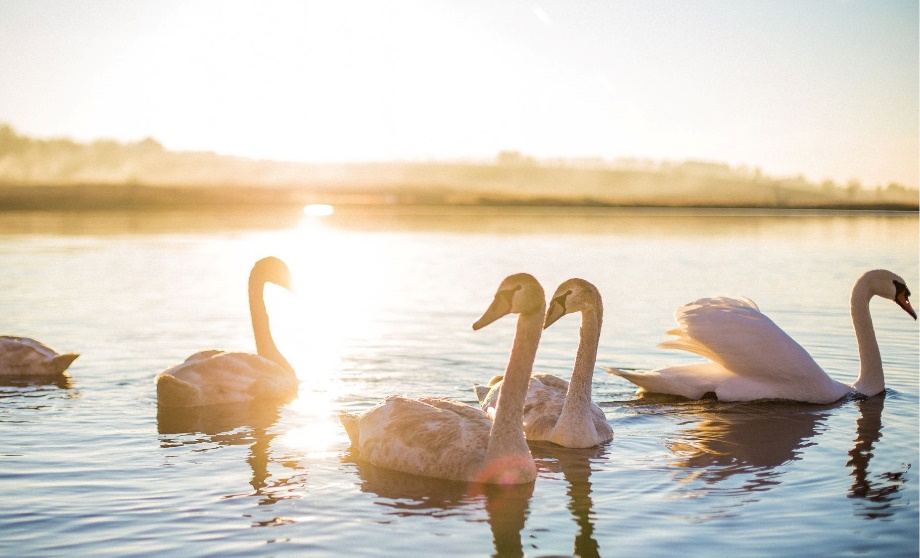 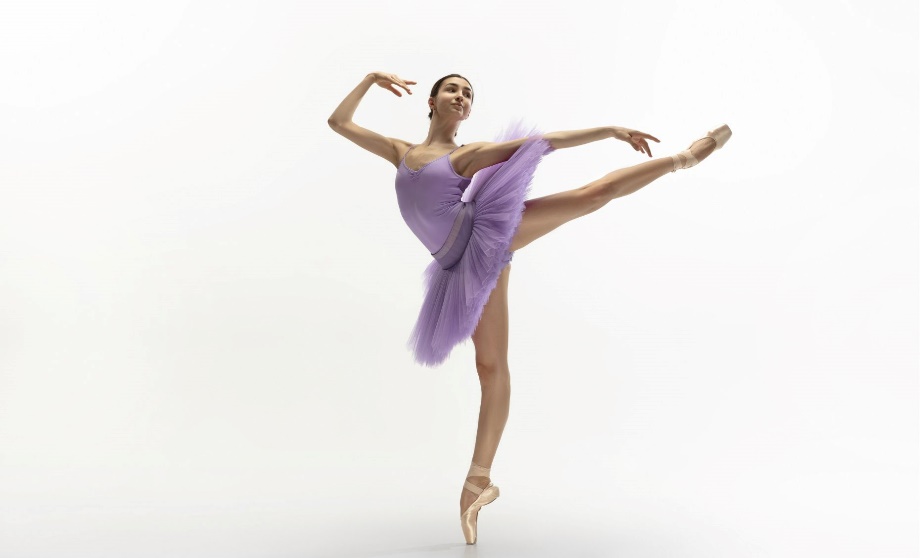 Insert image
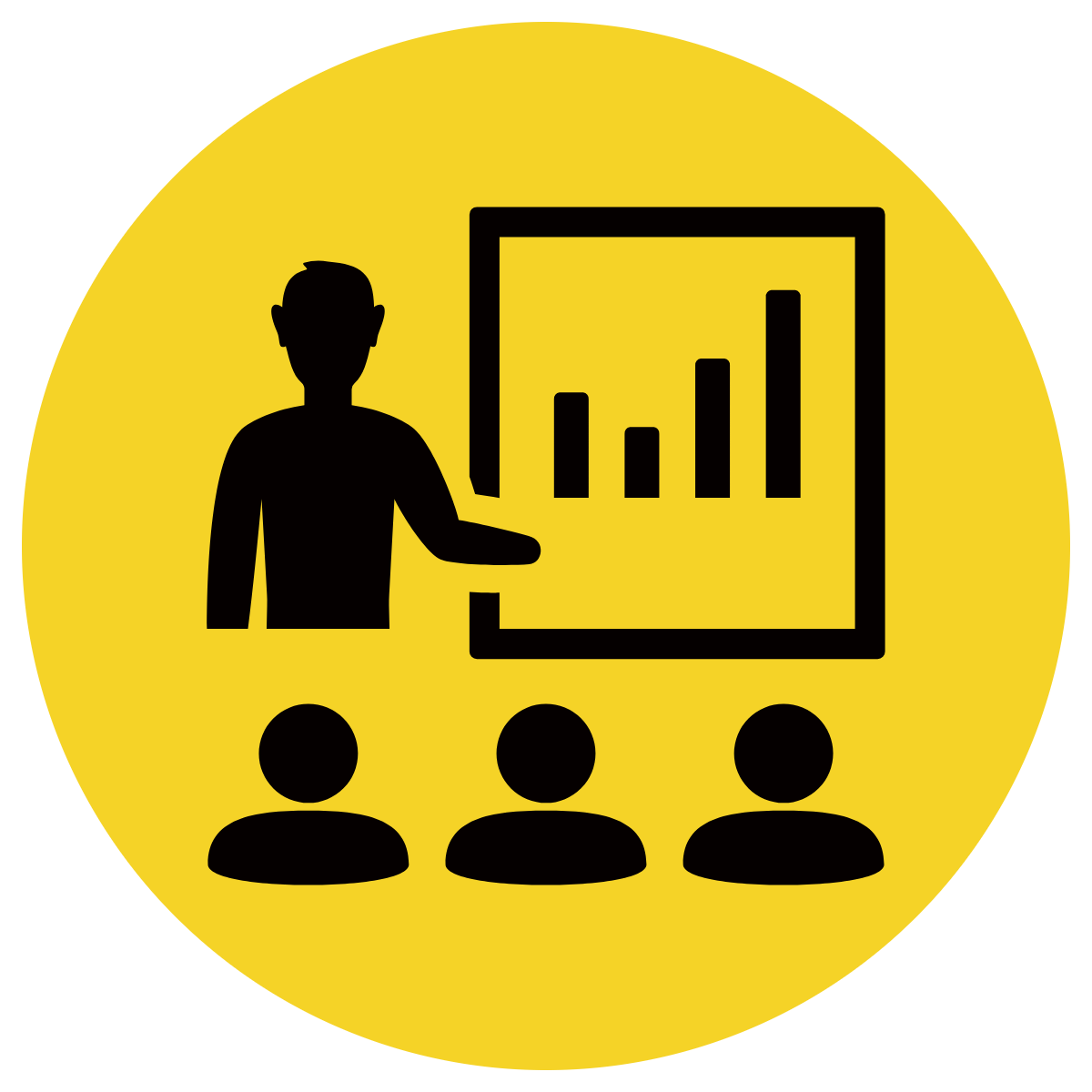 Insert image
B
A
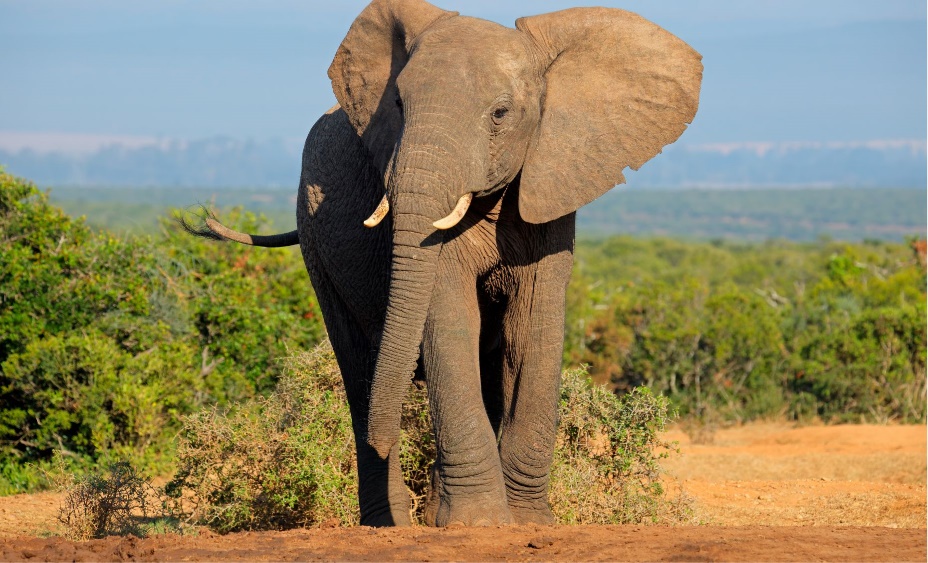 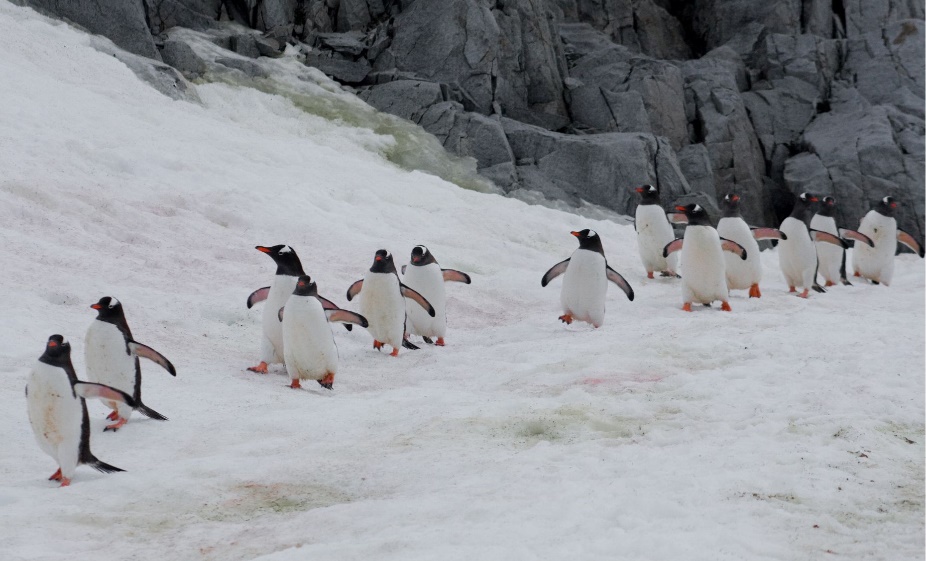 Insert image
Insert image
D
C
[Speaker Notes: Senior You do]
Tell your partner a sentence with the word graceful.
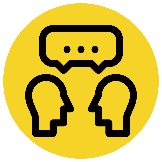 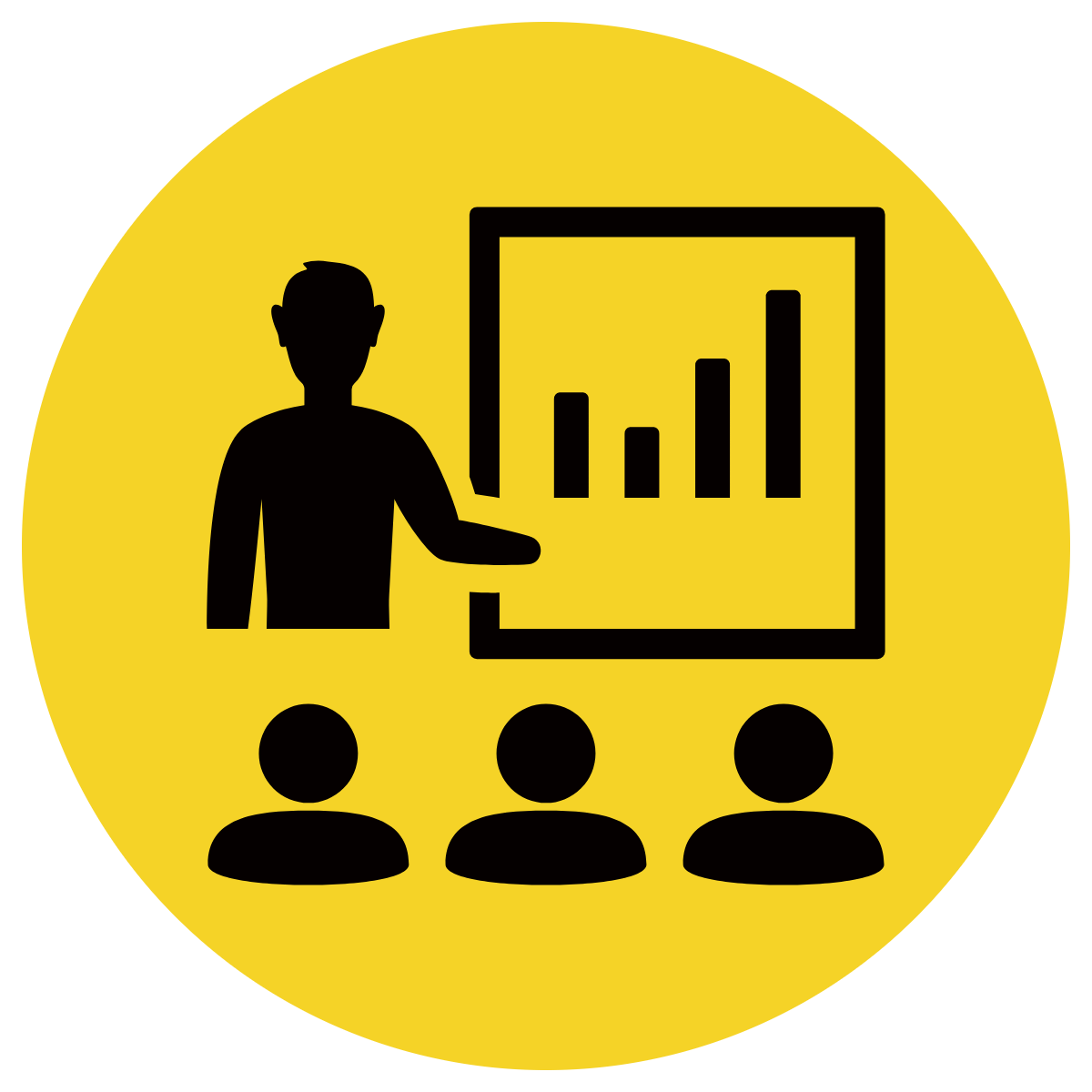 Vocabulary Review
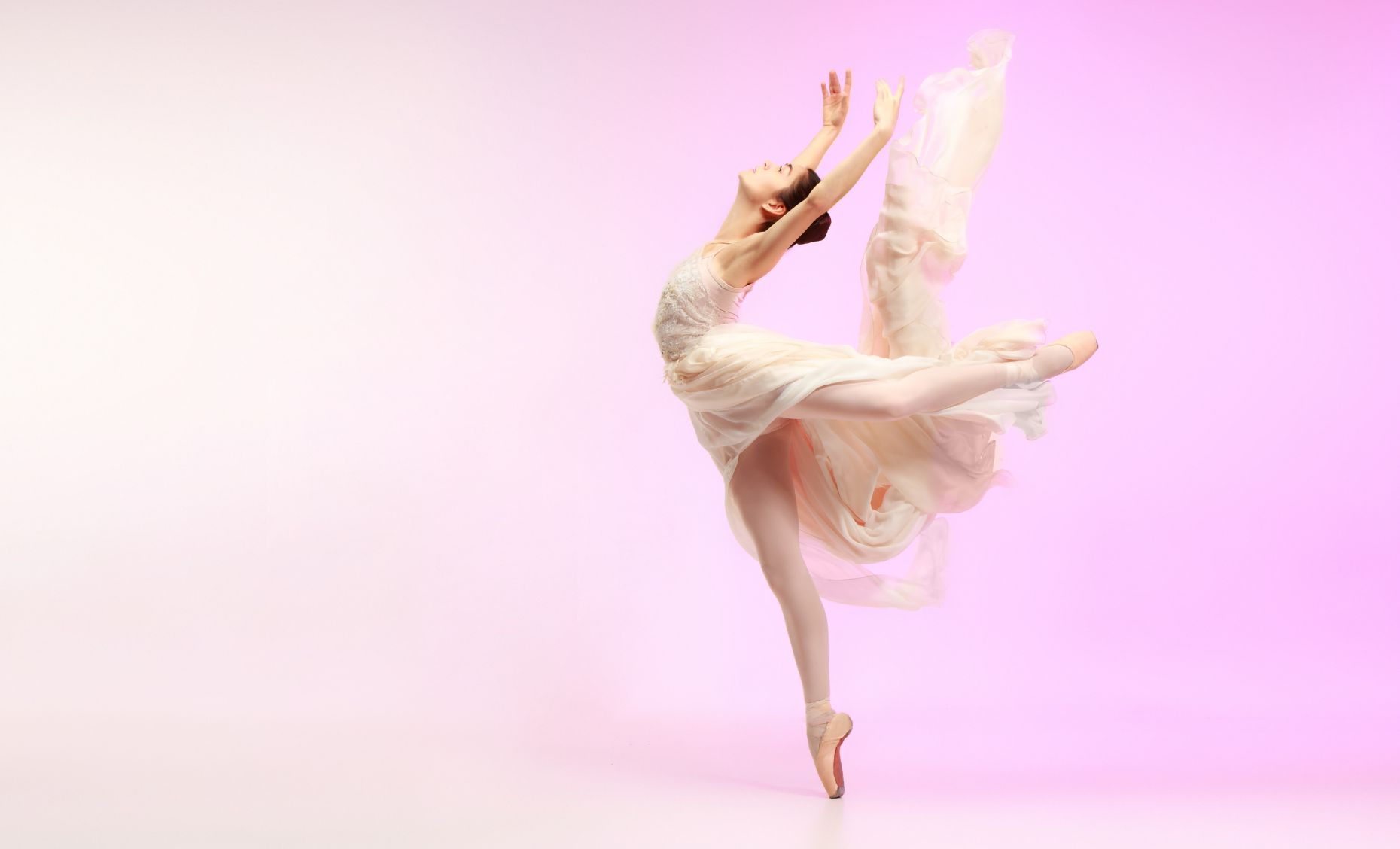 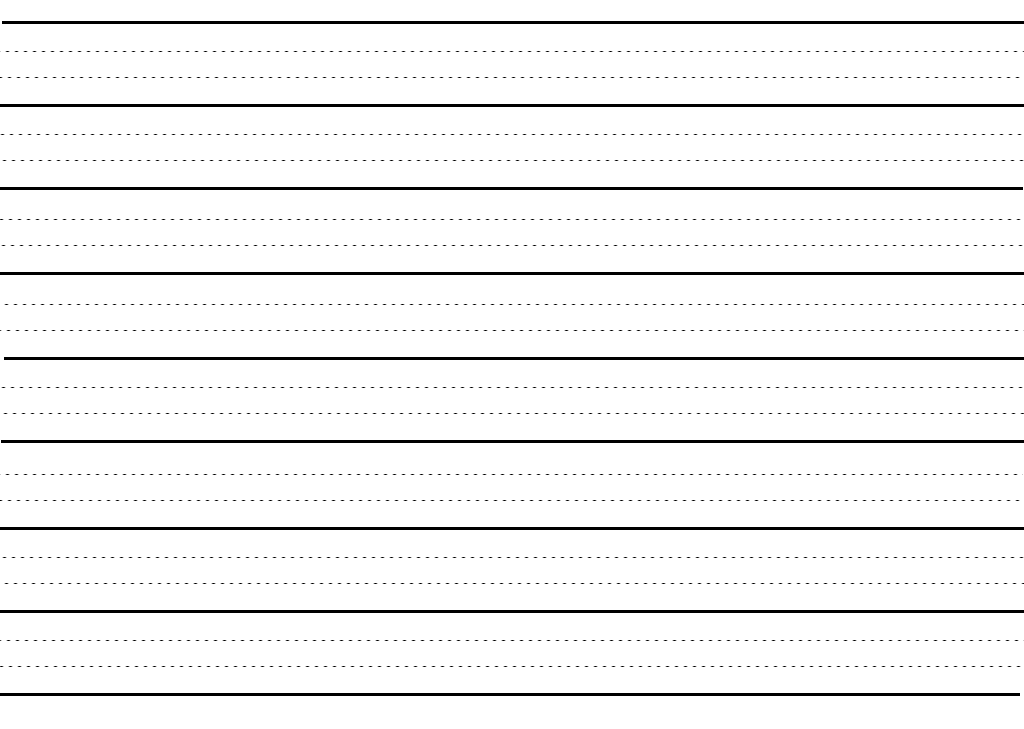 graceful
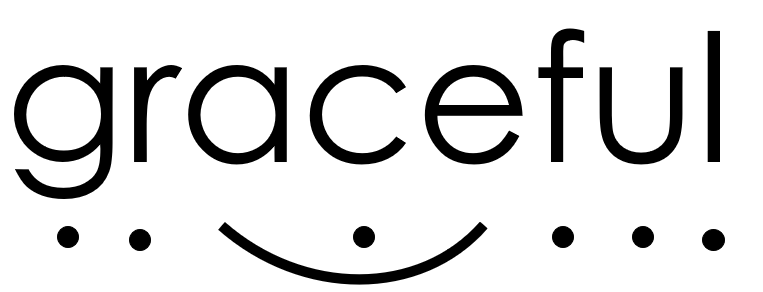 Graceful means moving, speaking or acting in a beautiful way.
[Speaker Notes: Junior Review Slide for Daily Review]
Teacher and students read together.
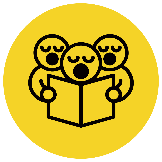 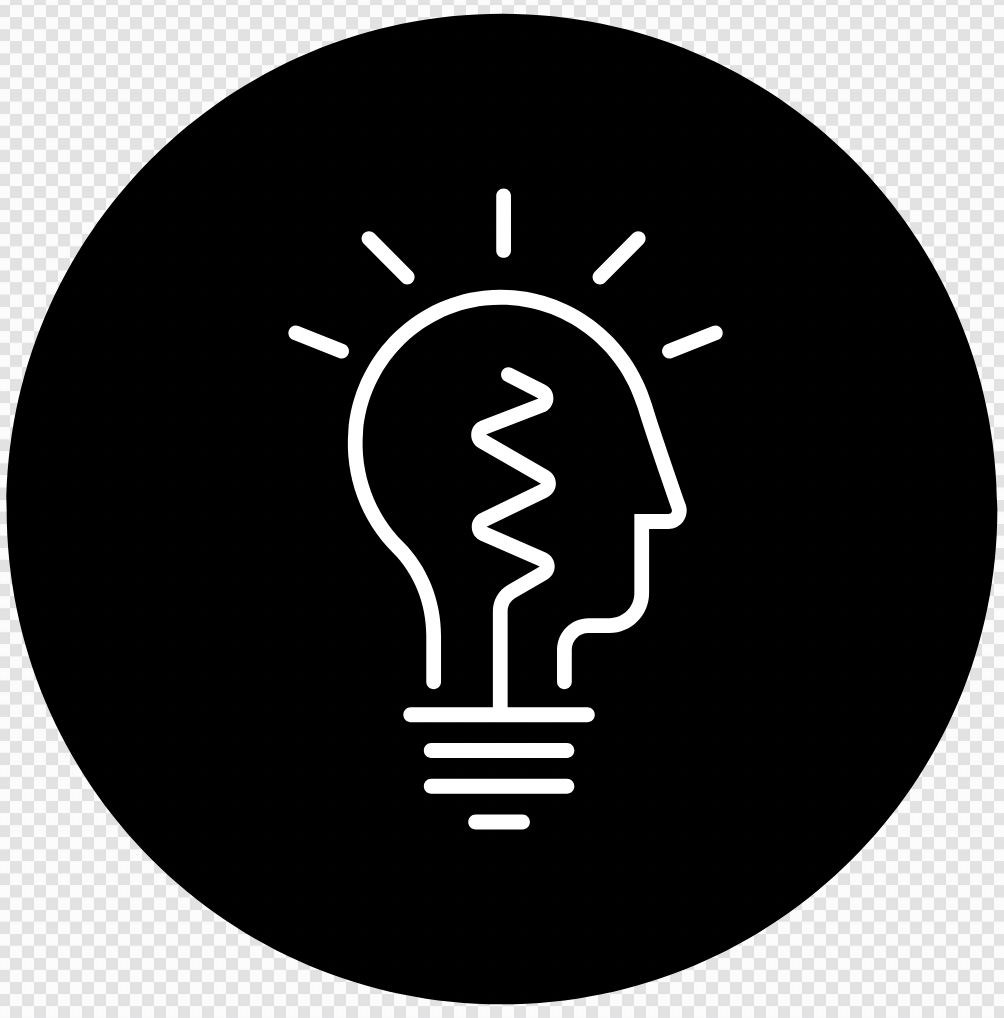 Read Passage
Discuss and Read Question
APK
What royal characters have we learned about so far?
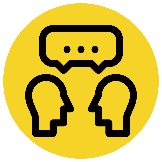 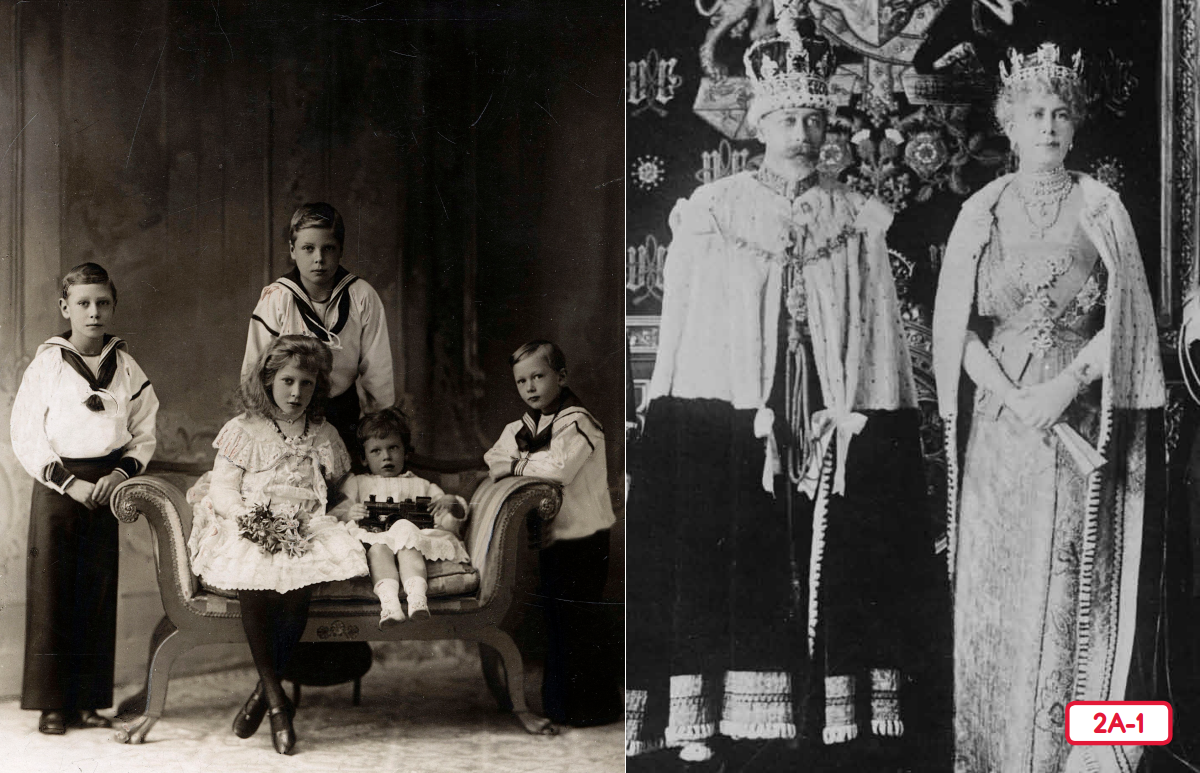 The Royal Family 
A royal family is the family of the king and queen. The children are called princes and princess. The oldest son is called the crown prince, and he is in line to be the next king. 

Princes and princesses are important in royal families. Their marriages can mean that kingdoms are friends who help each other. Princes and princess have the best of everything, but they also might not get to choose who they marry.
We have learned about 	 .
We have learned about King Midas and his daughter, Marygold, Old King Cole and the king and queen from Sing a Song of Sixpence.
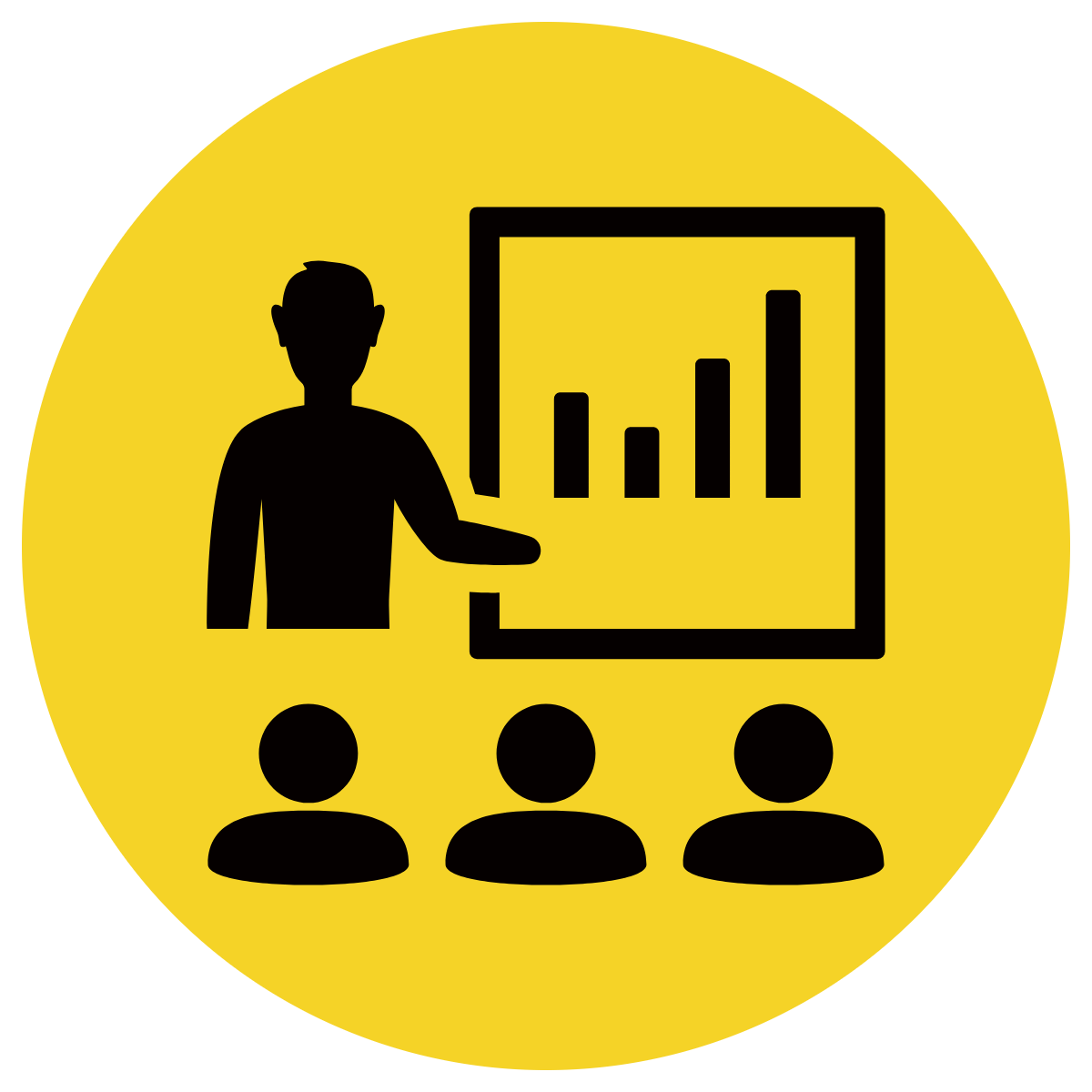 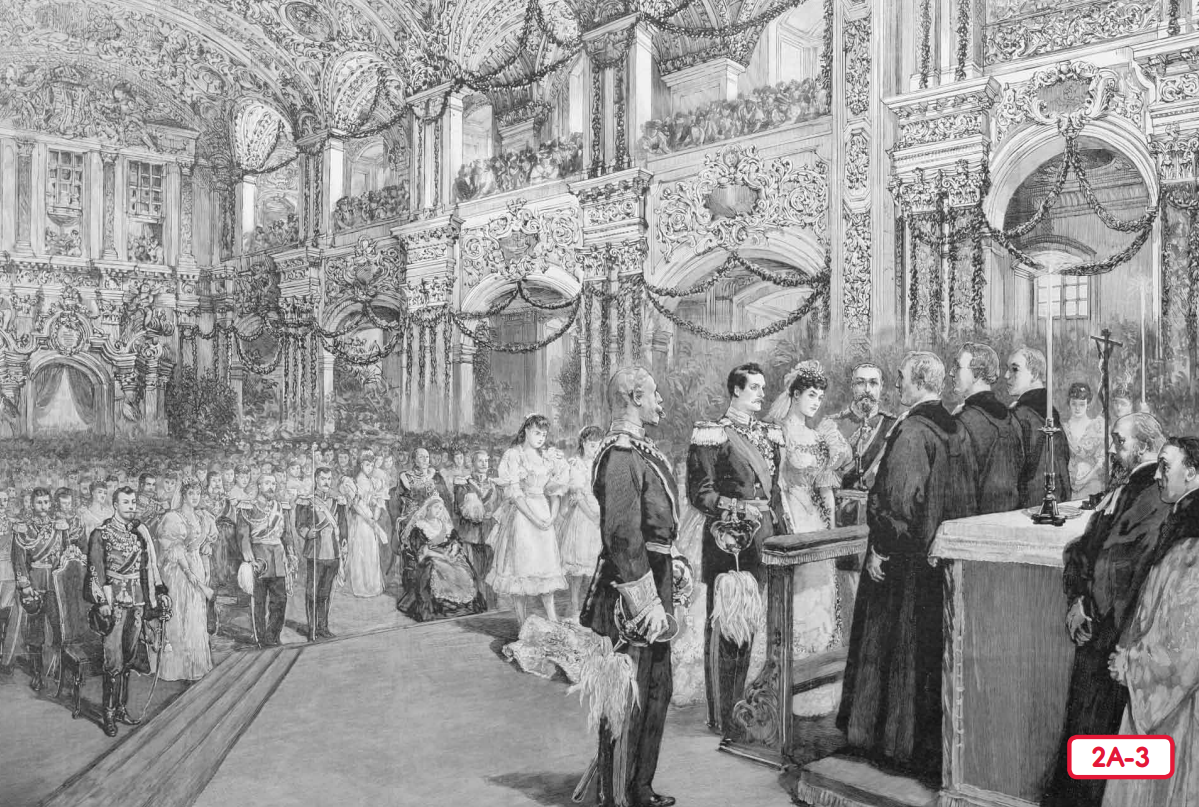 Vocabulary 
crown prince (noun) the king's oldest son who is next in line to be king
Teacher and students read together.
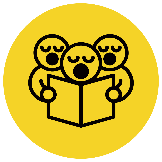 TODAY’S LEARNING OBJECTIVE
I can identify the characters in the Princess and the Pea.
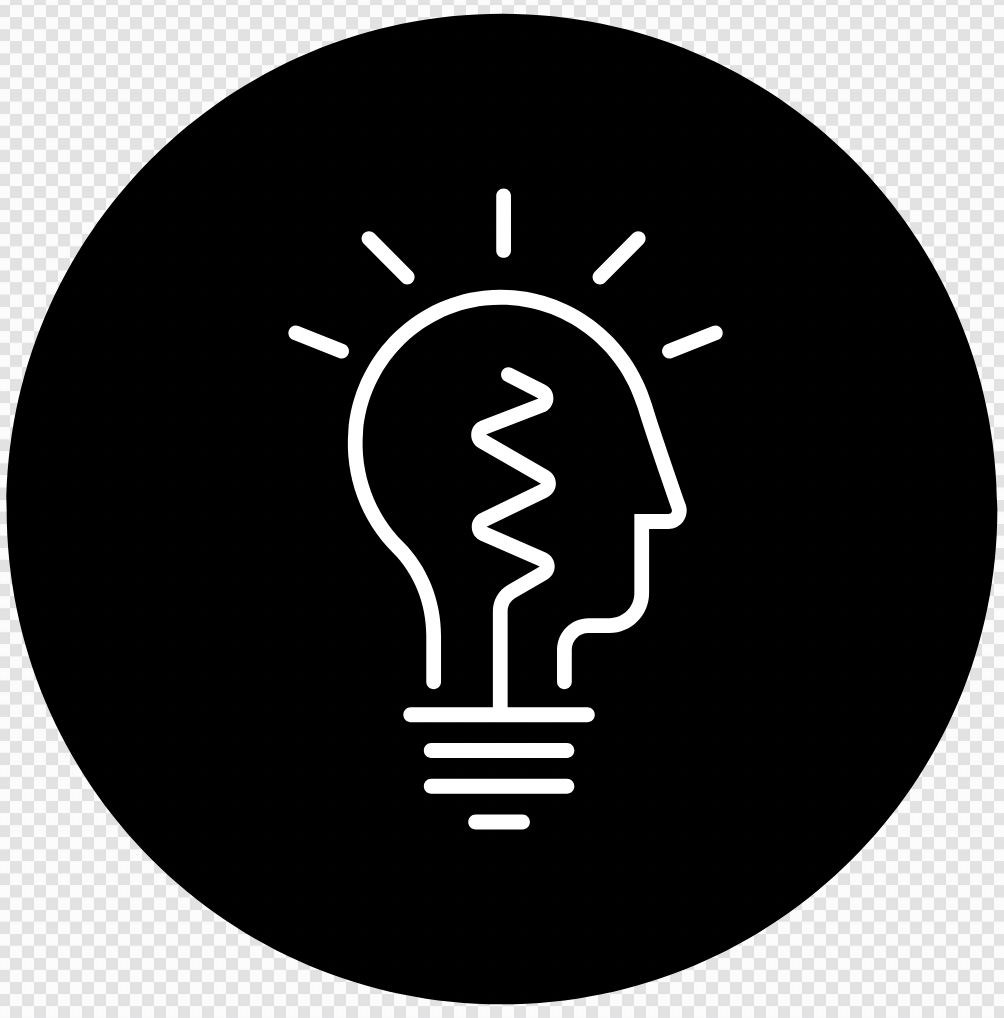 Teacher and students read together.
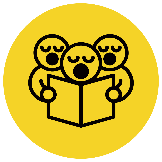 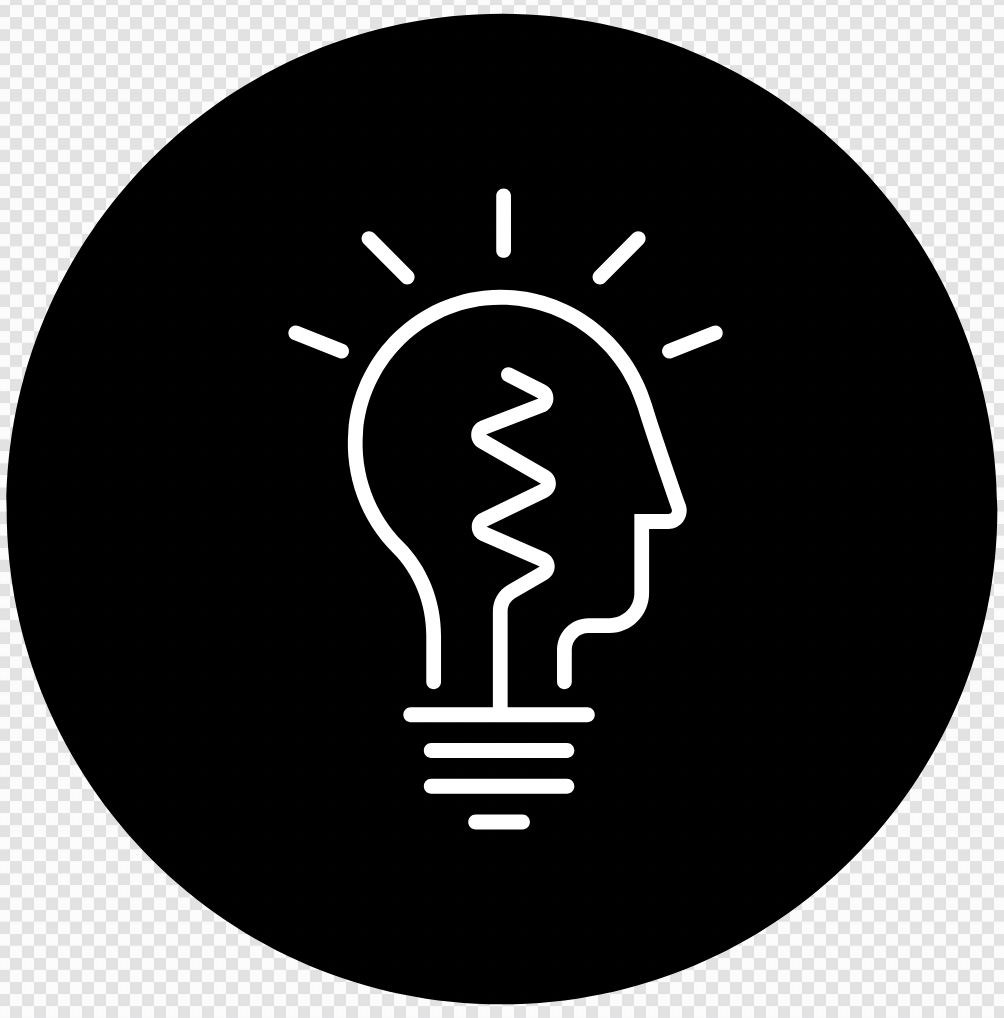 Read Vocabulary
Read Passage
Discuss and Read Question
Body
The Princess and the Pea
What problem is the prince having?
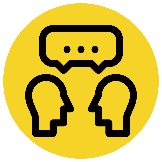 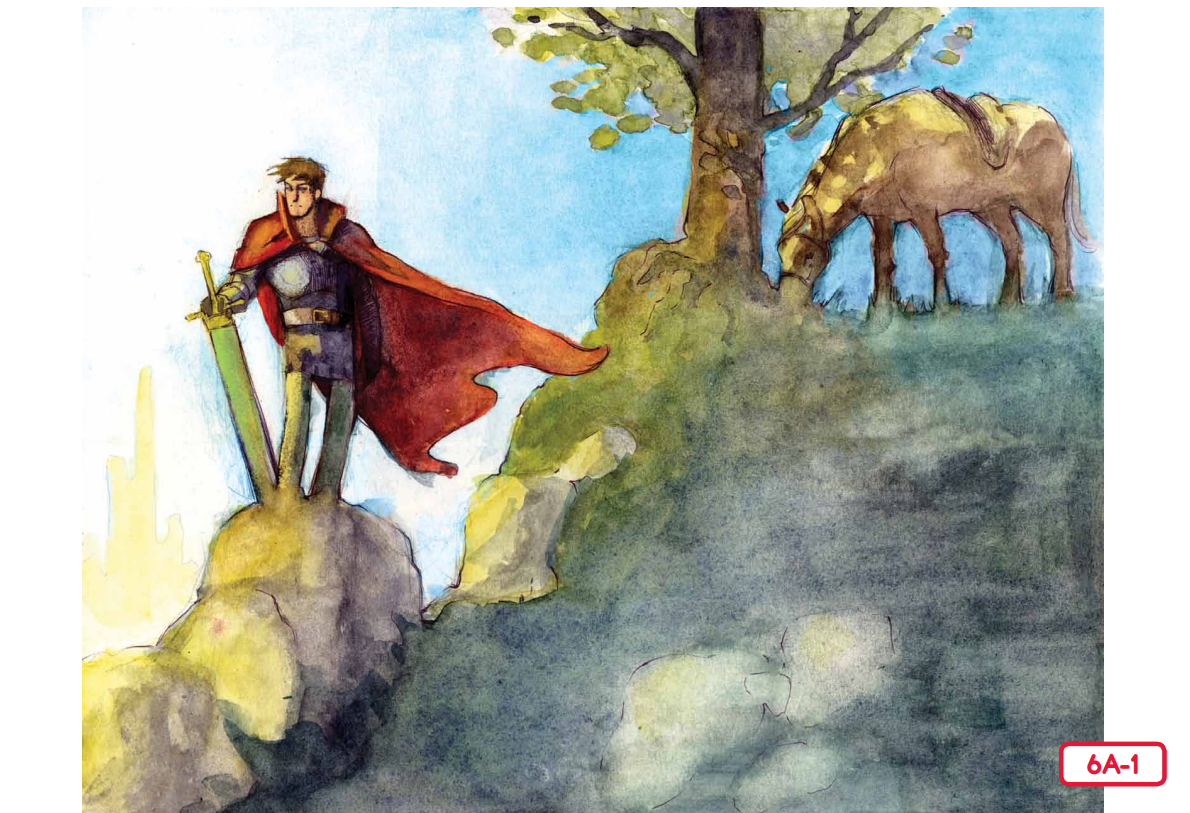 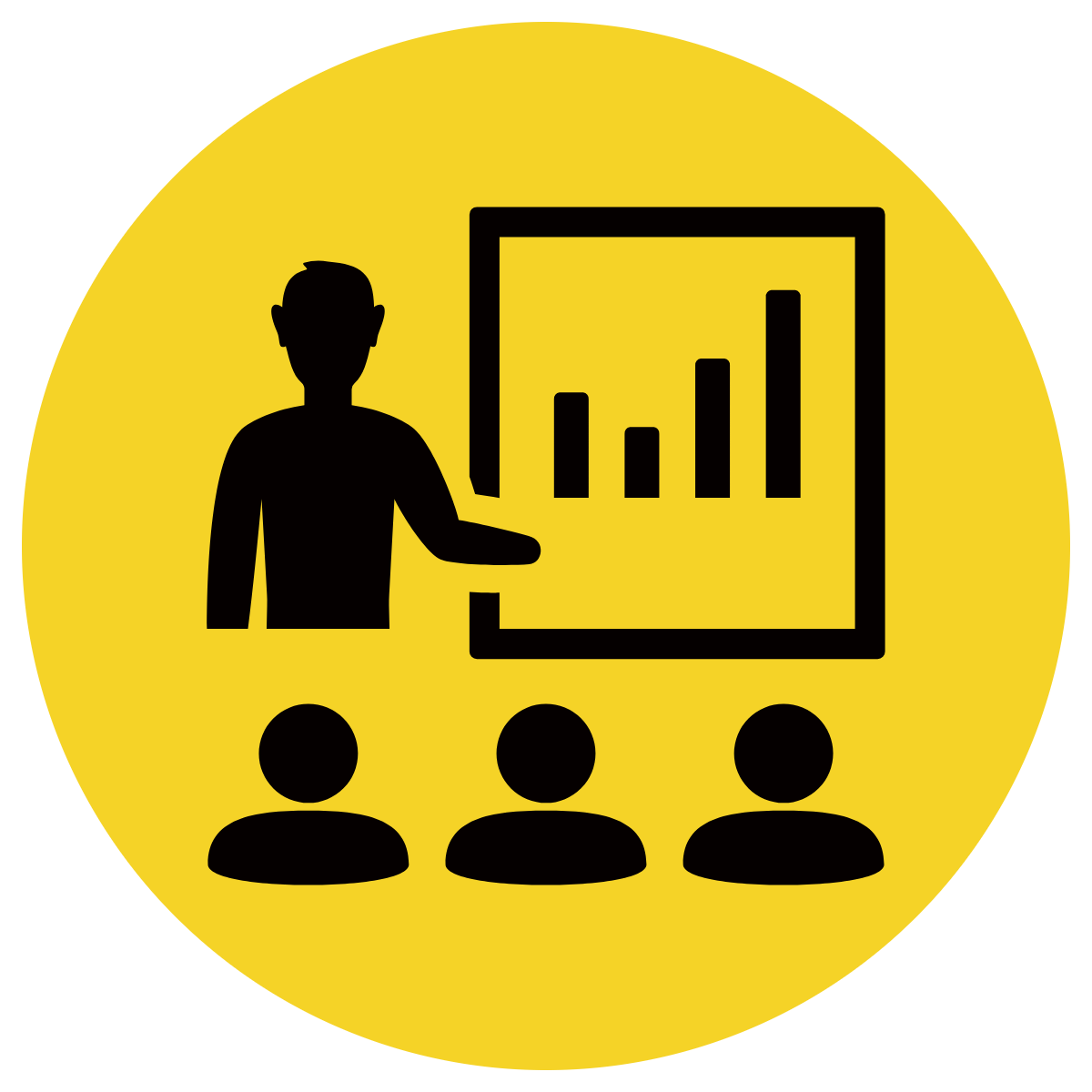 The problem the prince is having is he can’t find a real princess.
The problem the prince is having is 	 .
Vocabulary 
graceful (adjective) moving, speaking, or acting in a beautiful way
[Speaker Notes: Read from Kings and Queens Read-Aloud Anthology 6: The Princess and the Pea Page 65]
Teacher and students read together.
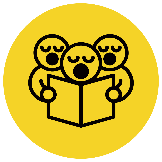 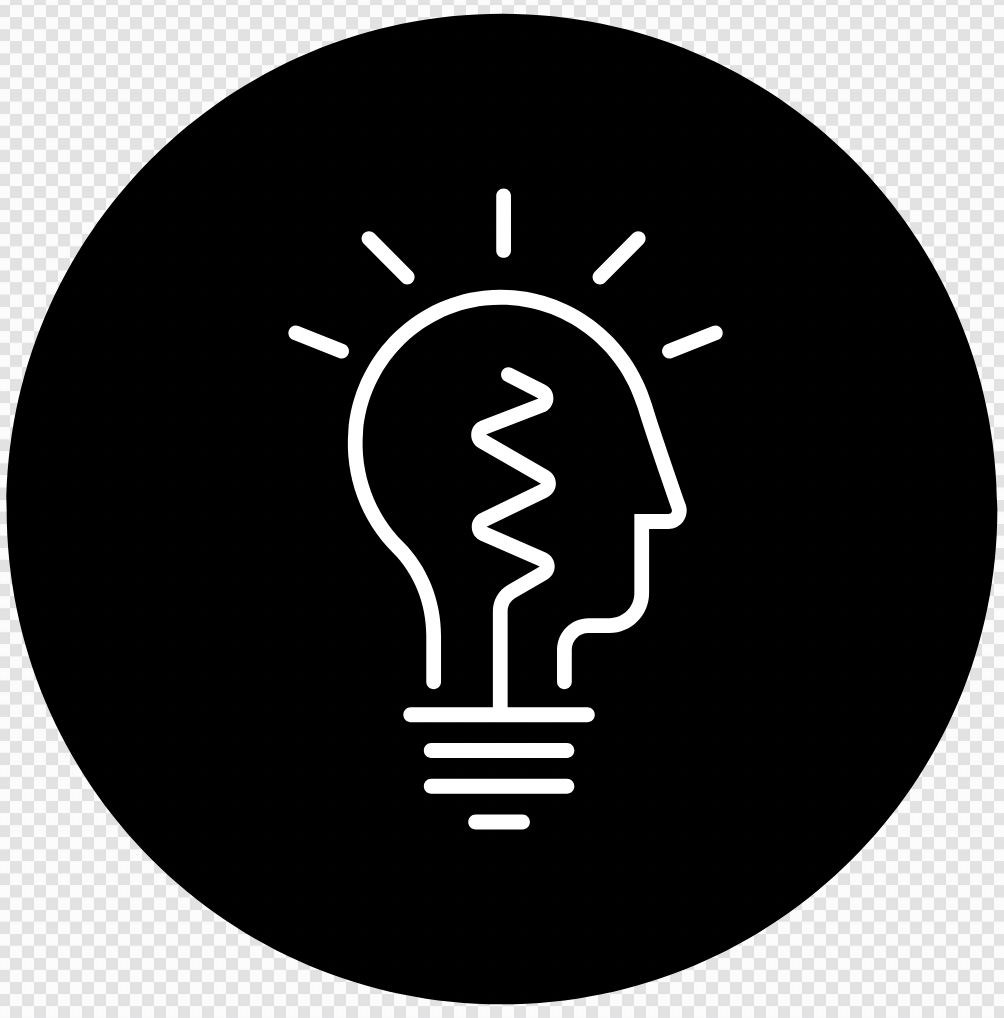 Read Vocabulary
Read Passage
Discuss and Read Question
Body
How do you think the prince will know if he has met a real princess?
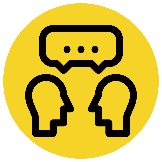 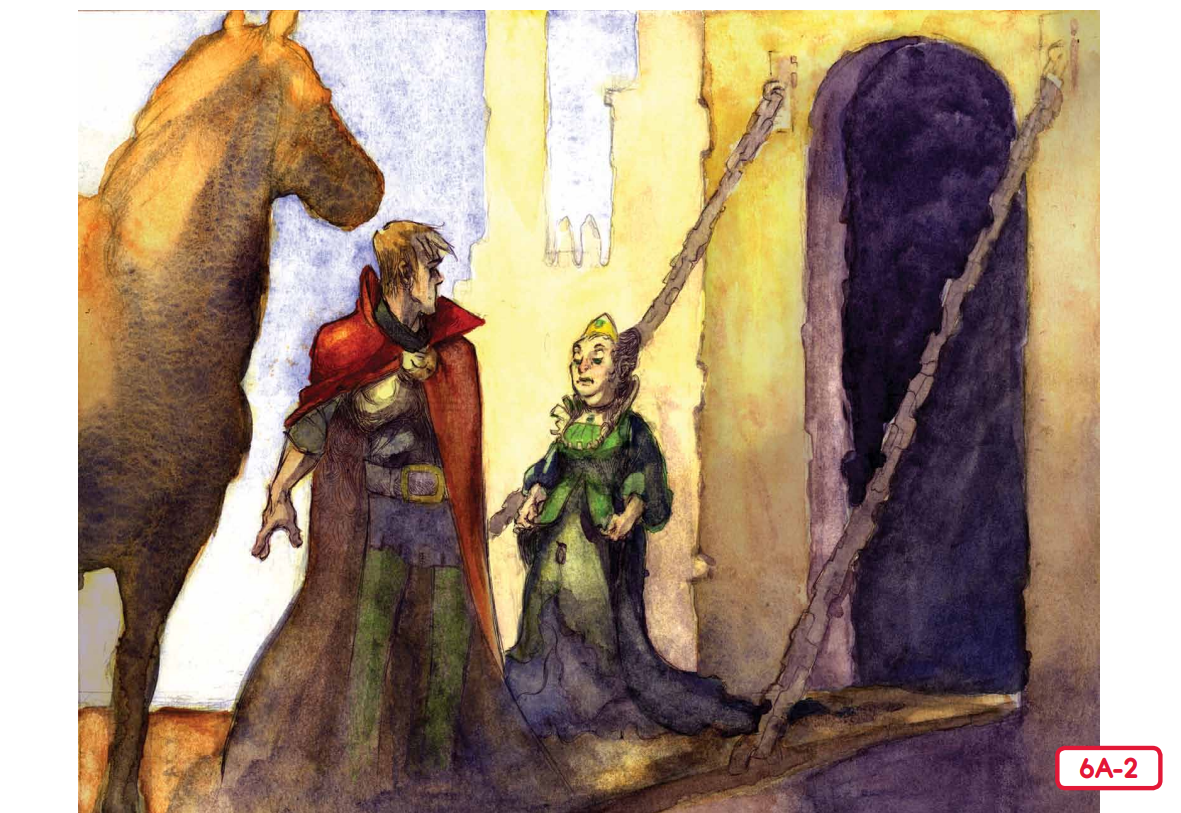 He will know she’s a real princess because    	 .
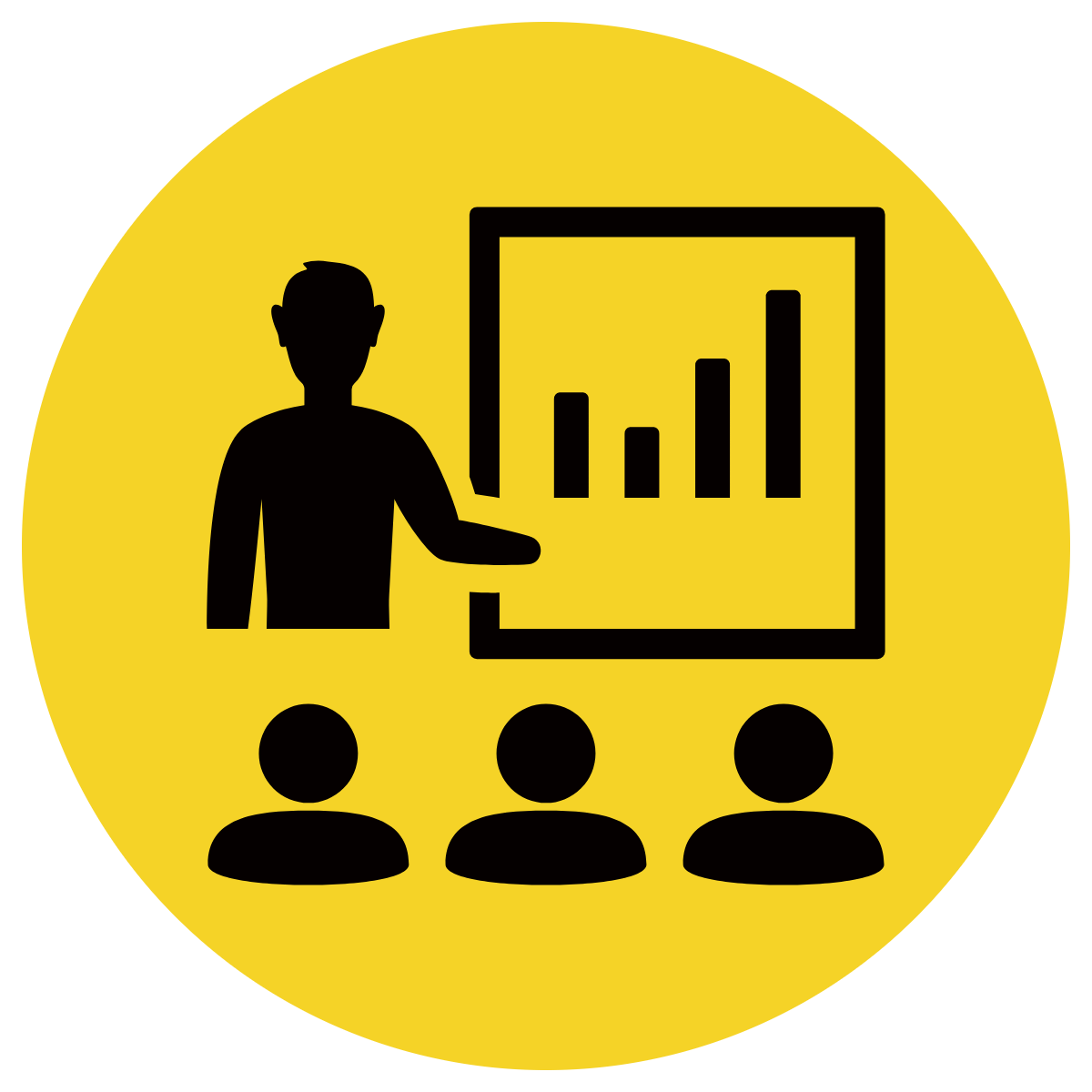 He will know she’s a real princess because he will feel sure.
[Speaker Notes: Read from Kings and Queens Read-Aloud Anthology 6: The Princess and the Pea Page 65]
Teacher and students read together.
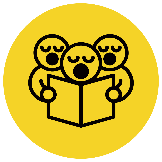 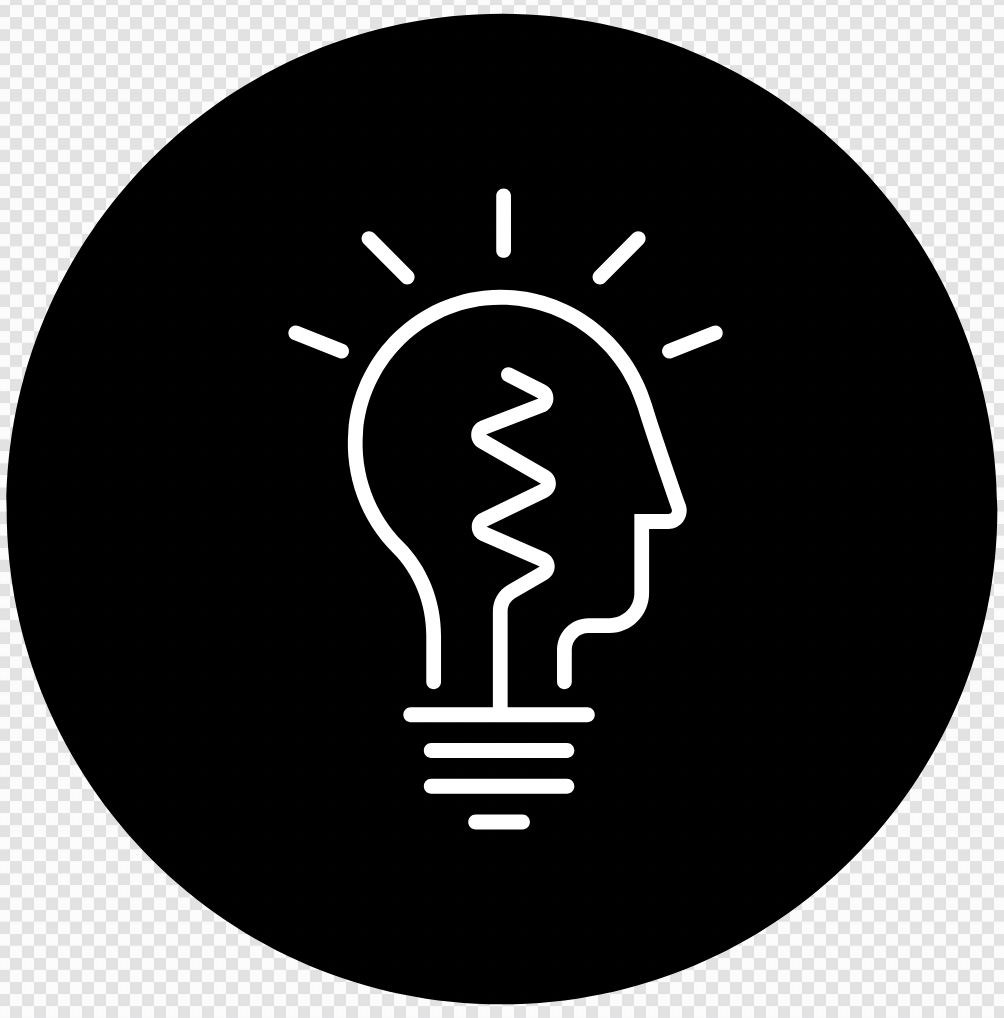 Read Vocabulary
Read Passage
Discuss and Read Question
Body
Does she look like a real princess?
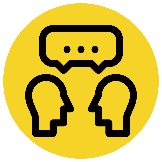 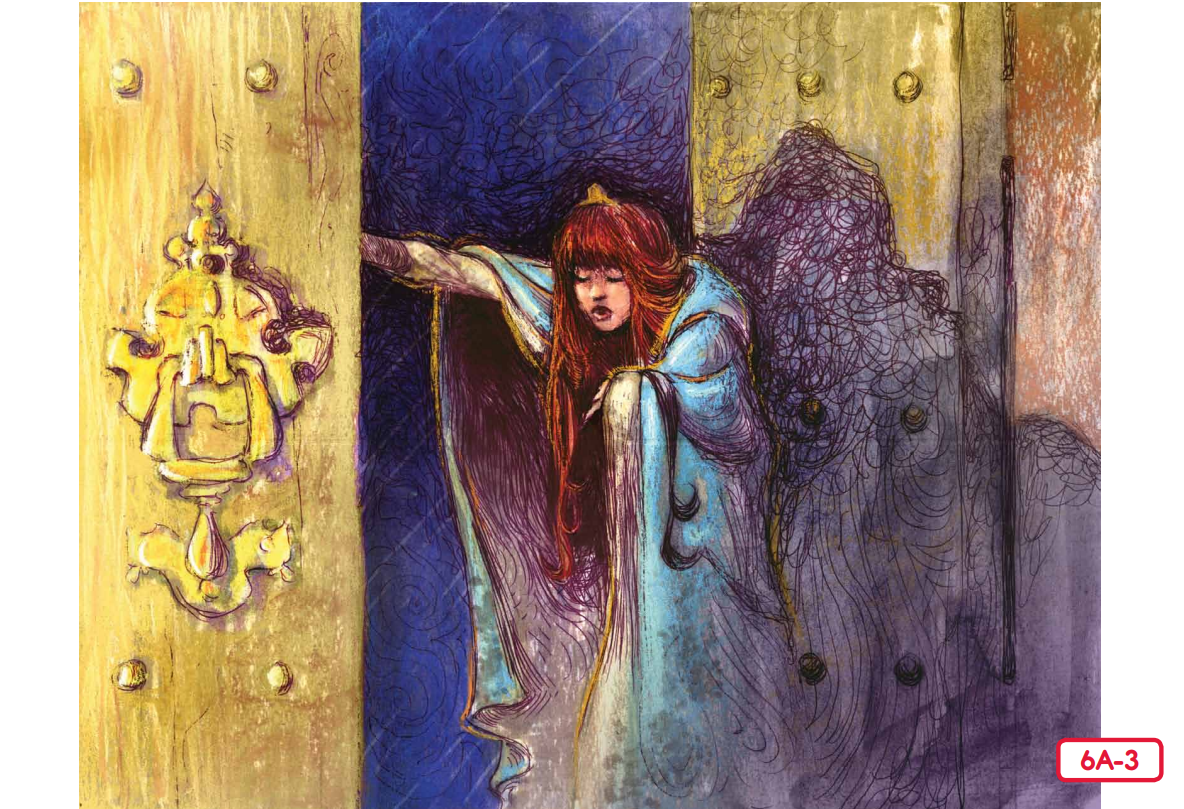 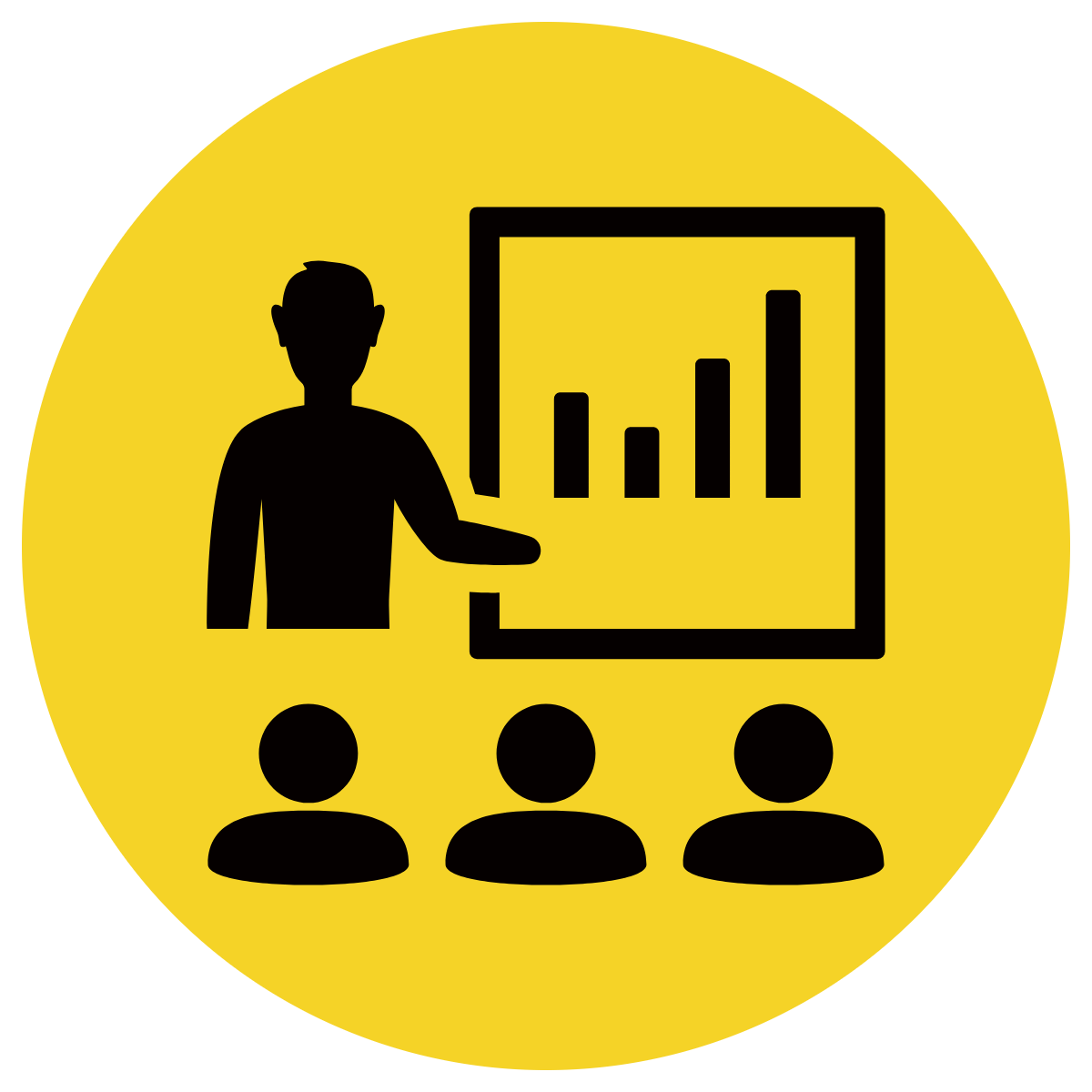 She 	  look like a real princess because    	  .
She doesn’t look like a real princess because she is in torn clothes and is covered in mud.
Vocabulary 
howled (verb) made a long, loud, and sad sound
[Speaker Notes: Read from Kings and Queens Read-Aloud Anthology 6: The Princess and the Pea Page 65]
Pair share and discuss
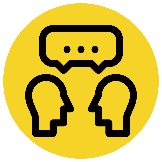 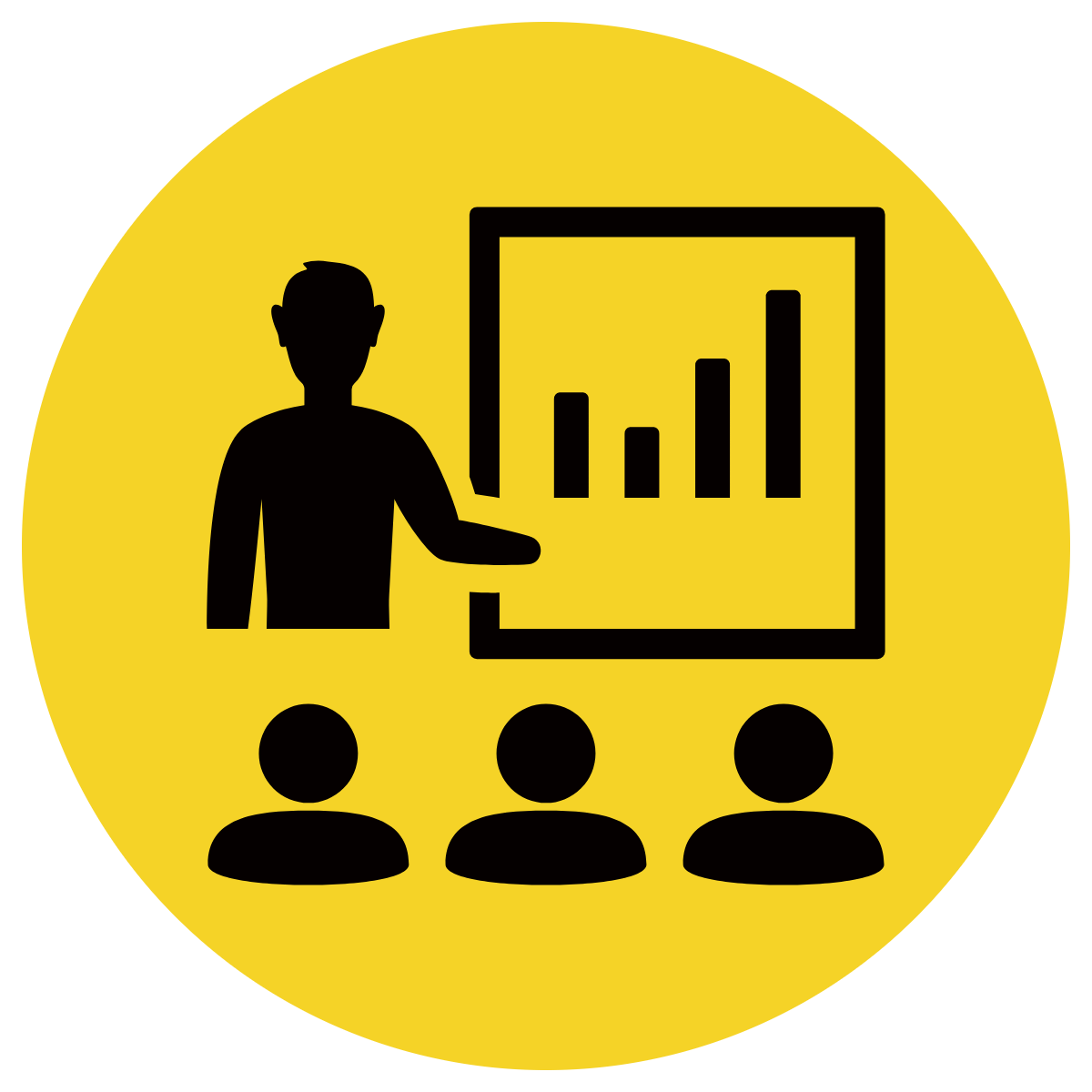 Lesson Closure
Ask question
Discuss answers
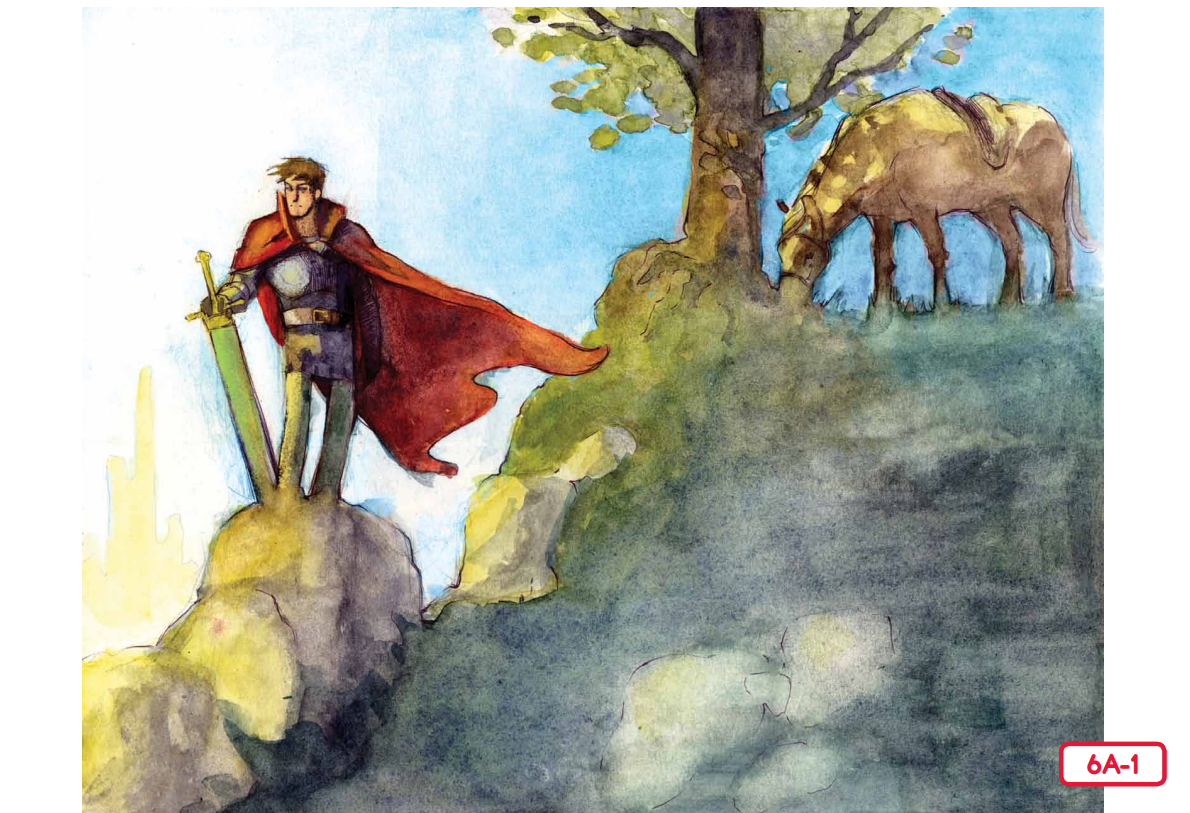 Our Big Question:
Who are the characters in the Princess and the Pea.
The characters in the Princess and the Pea are the prince, the queen and the princess.
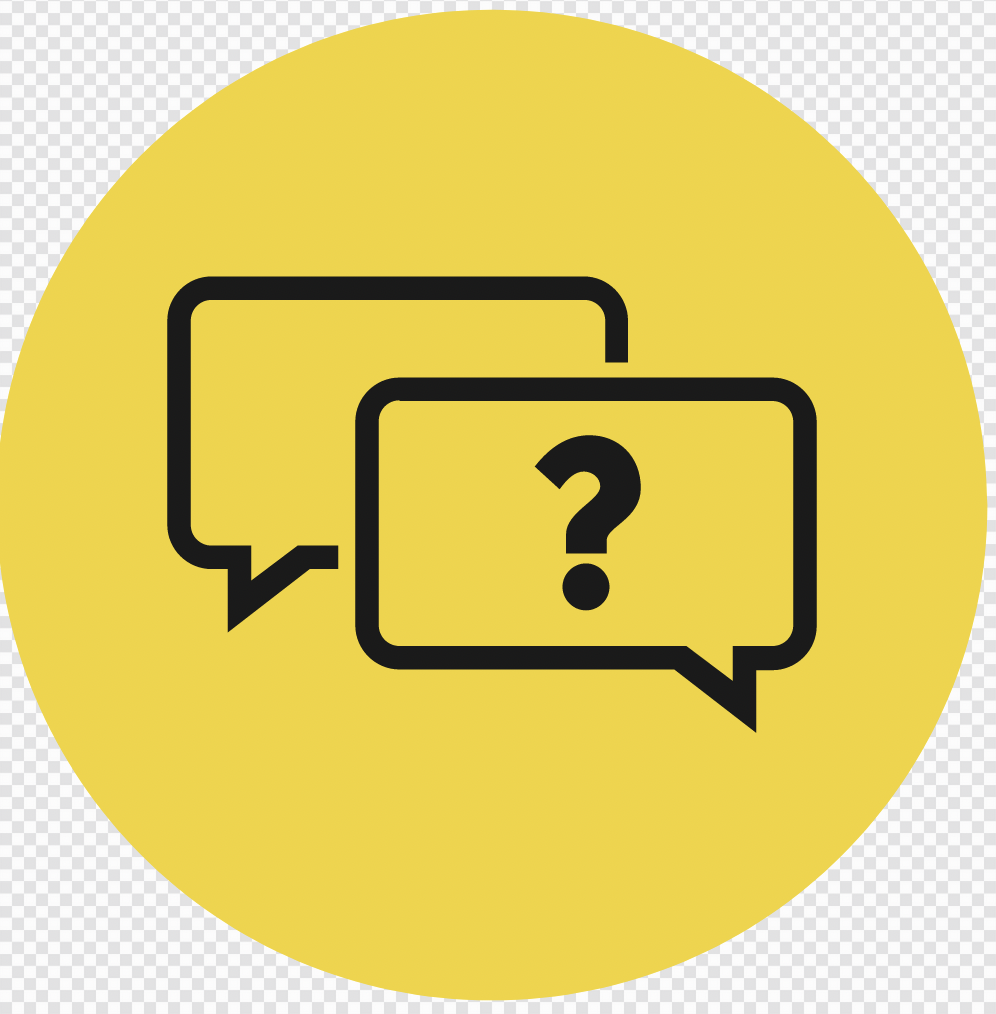 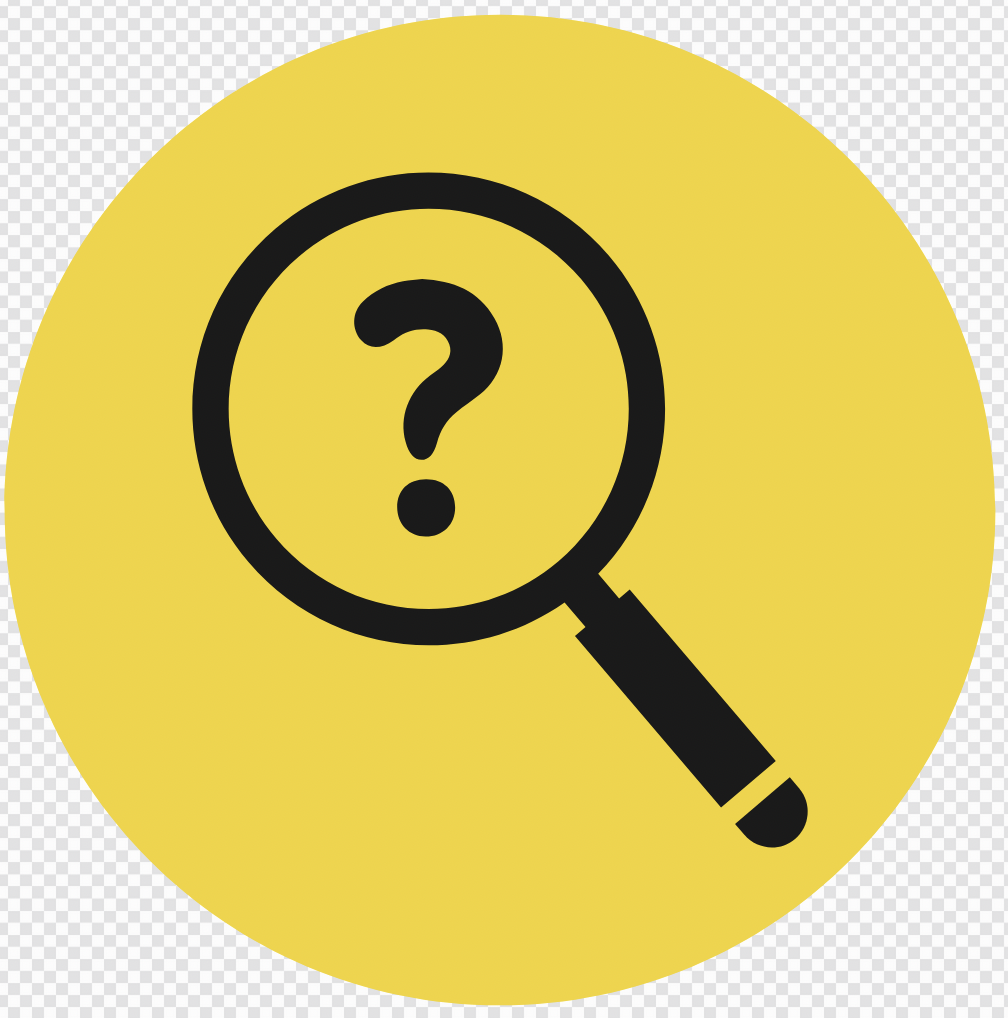 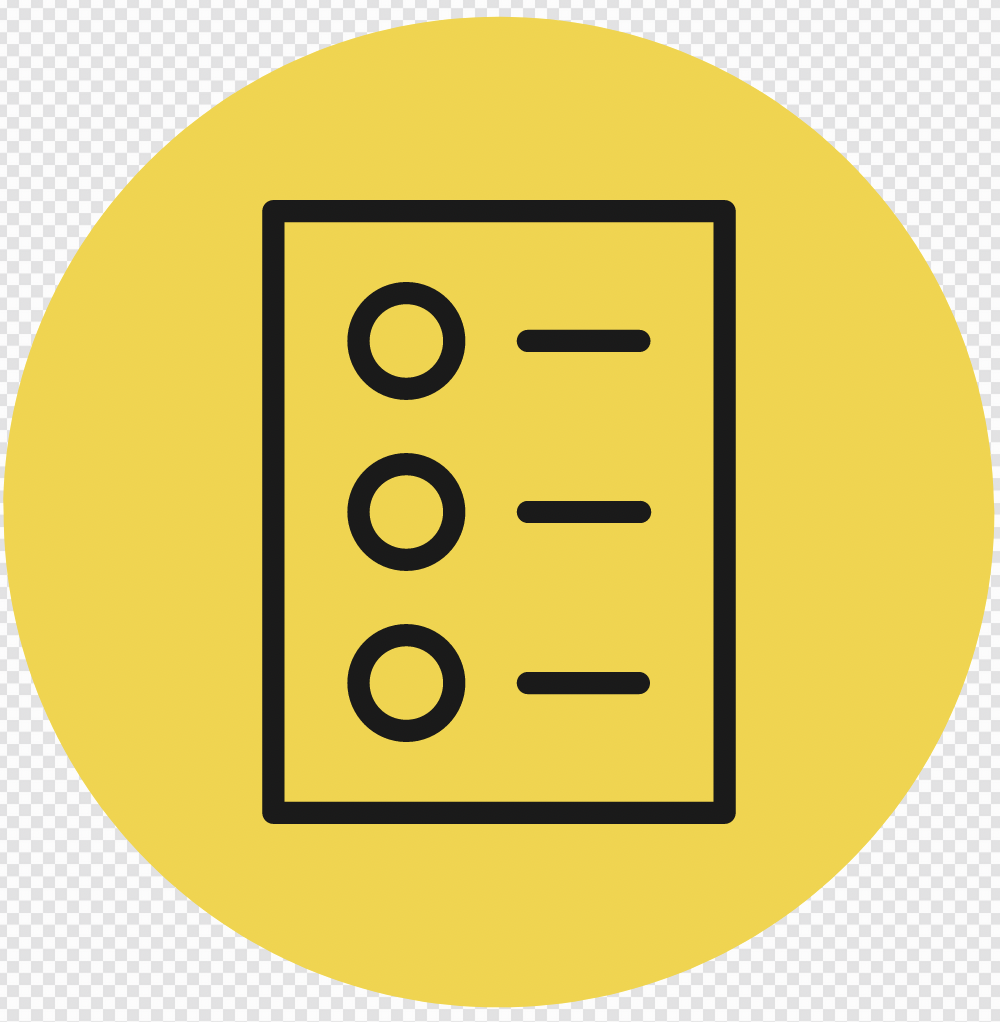 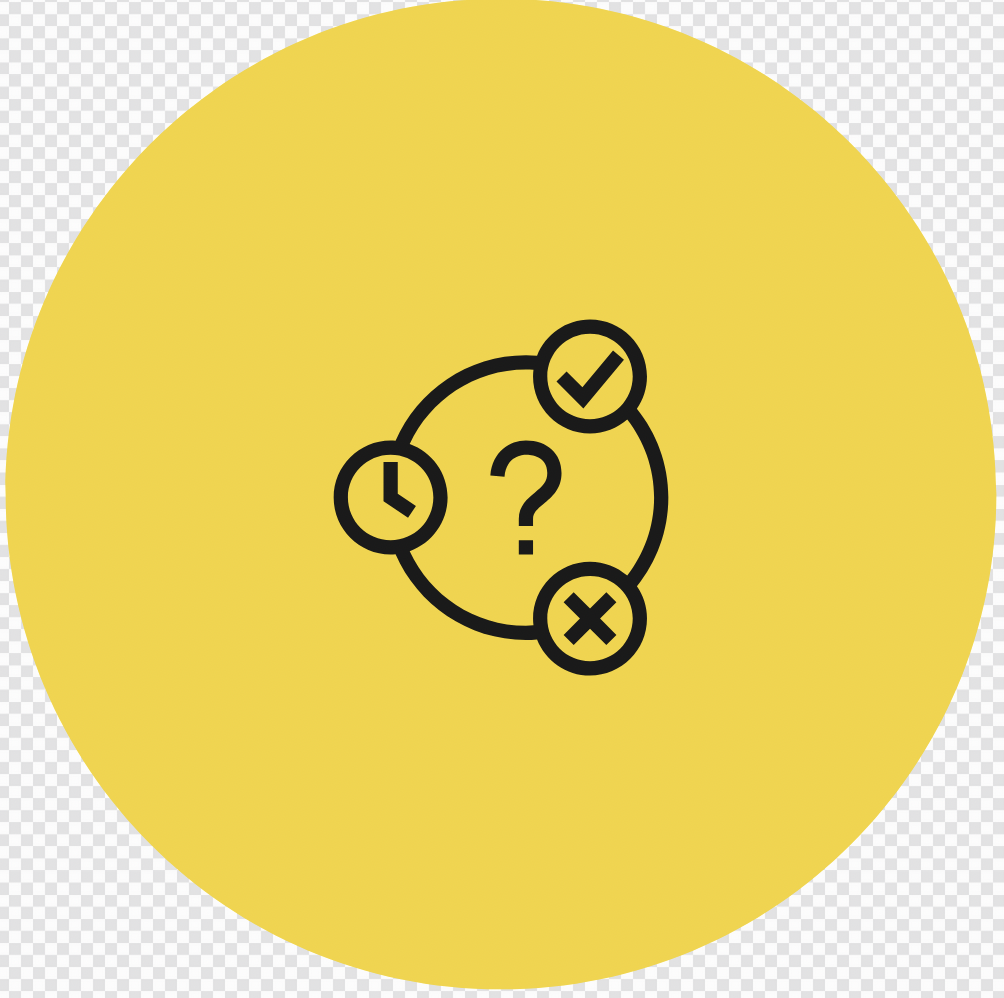 INITIATING QUERIES
SUMMARISING
PREDICTING
FOLLOW-UP QUERIES
[Speaker Notes: Learning Objective: I can identify the characters in the Princess and the Pea. 
INITIATING QUERIES
What have we discussed today?
What was this all about?
What do we know so far?

FOLLOW-UP QUERIES
How does this relate to what we have learnt before?

SUMMARISING
What events have happened in the story so far?

PREDICTING
What do you think will happen next in the story?]
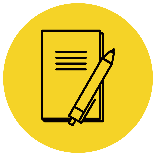 In your workbook
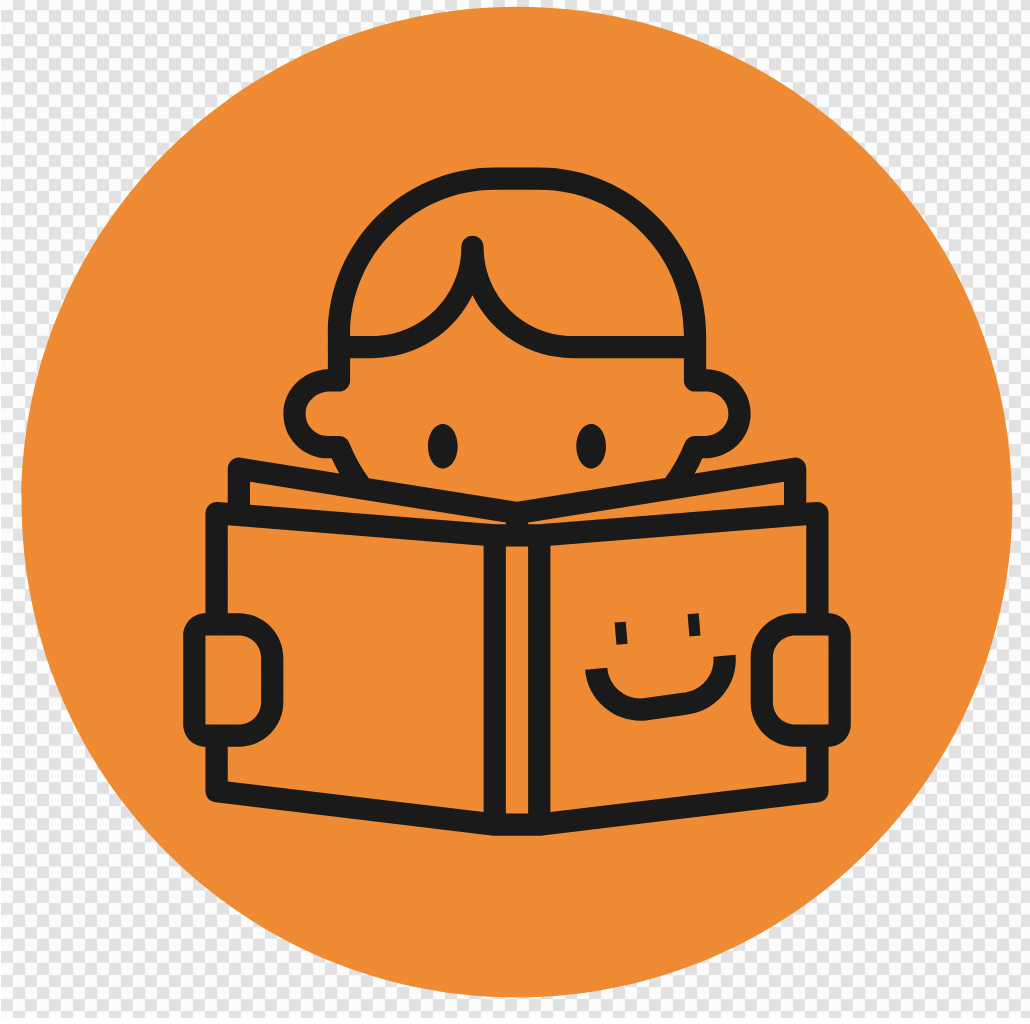 Activity
Expand simple sentences by adding when and where
Answer the questions in note form
Use the notes to say the sentence, in this order:
	 When, who, what, and where.
3.    Write your sentence using correct punctuation.
	When, who what where.
4.    Read your sentence – does it sound right? 
He stood.
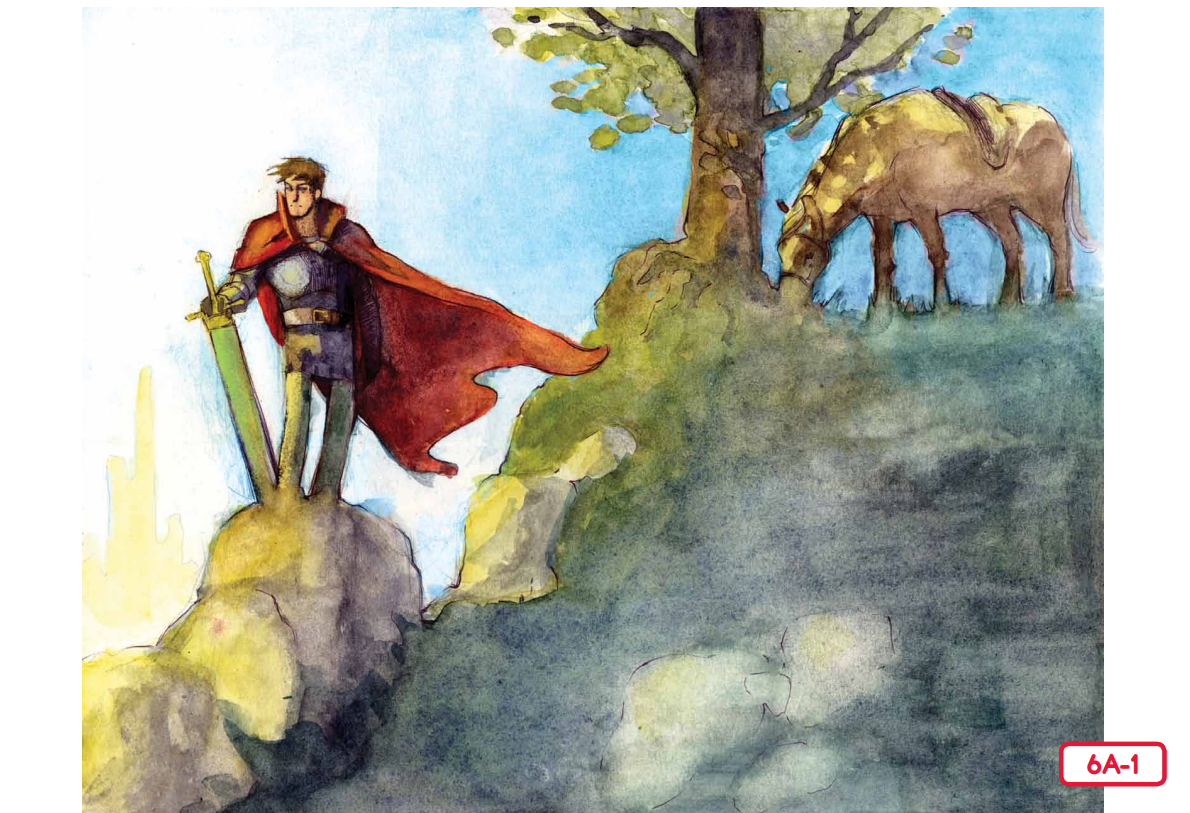 Who:
When:
Where:
the prince
one sunny day
on the hill
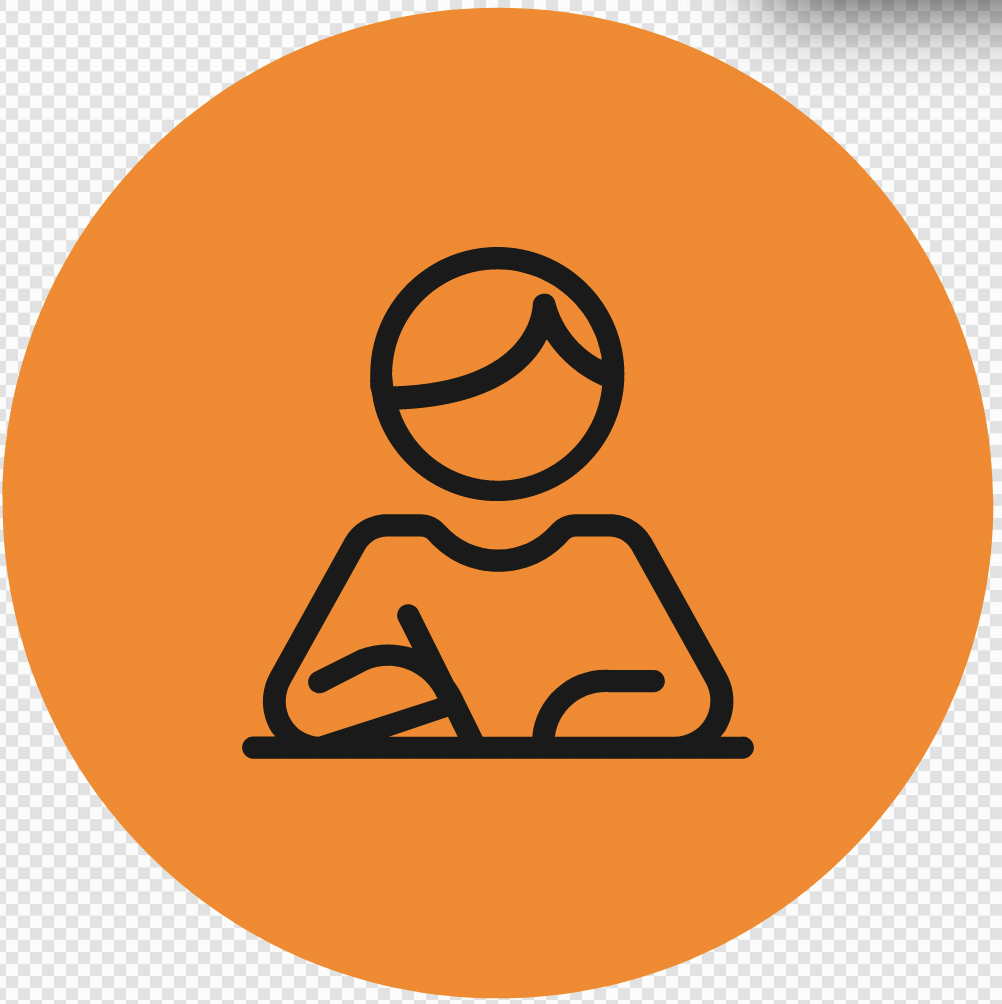 One sunny day, the prince stood on the hill.
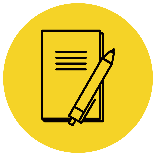 In your workbook
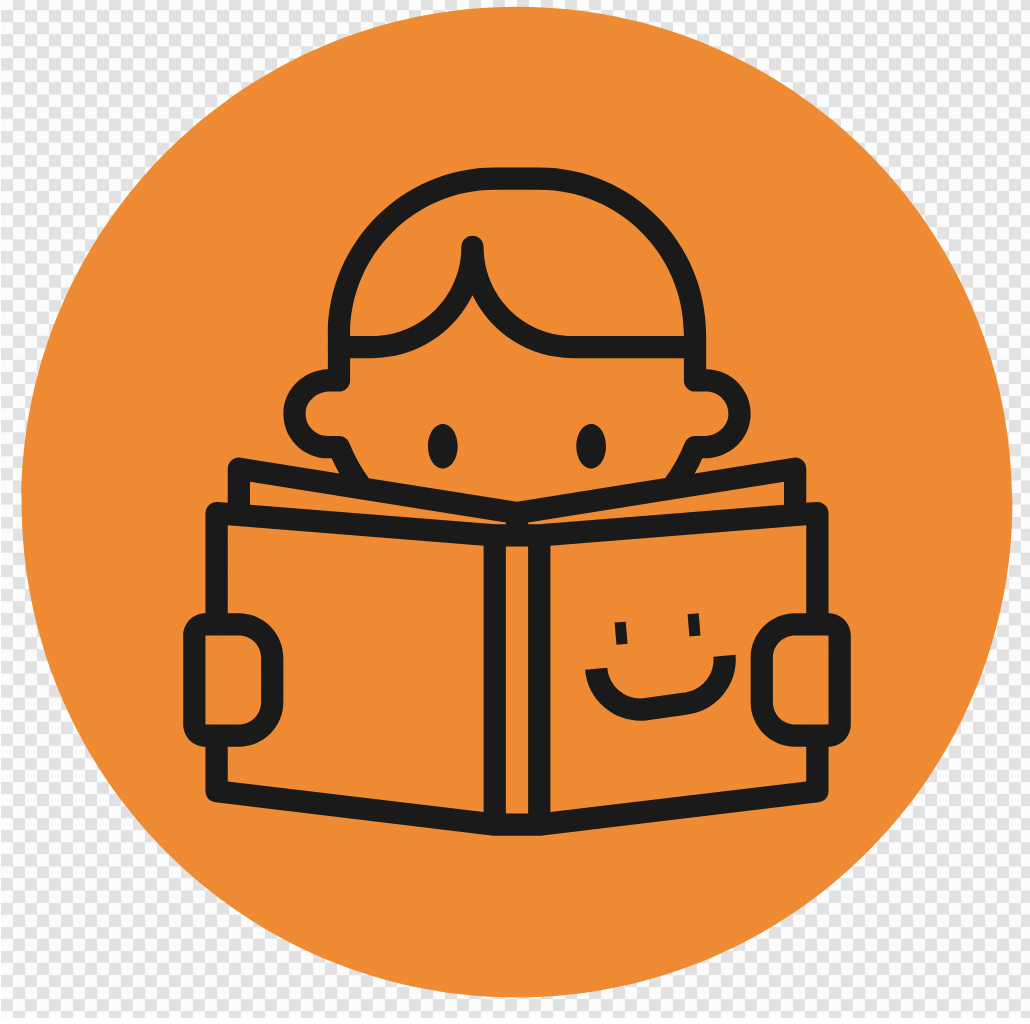 Activity
Expand simple sentences by adding when and where
Answer the questions in note form
Use the notes to say the sentence, in this order:
	 When, who, what, and where.
3.    Write your sentence using correct punctuation.
	When, who what where.
4.    Read your sentence – does it sound right? 
He stood.
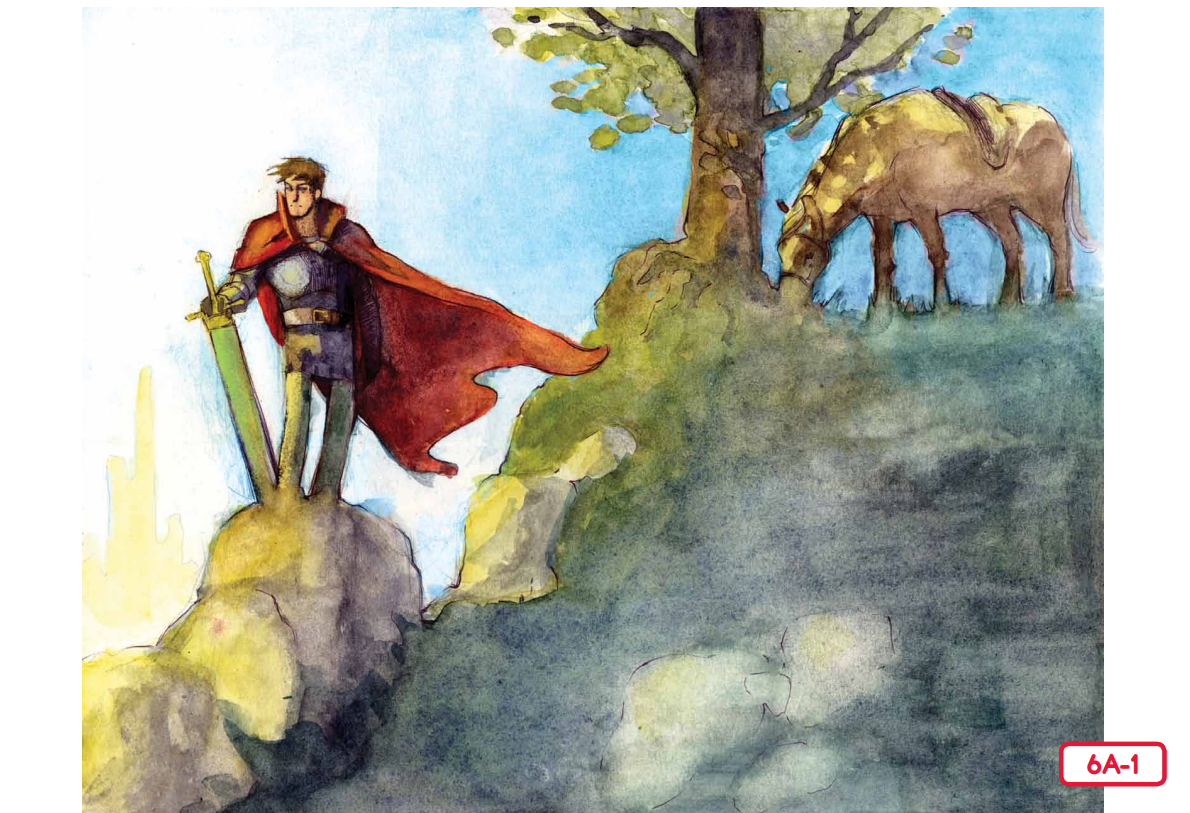 Who:
When:
Where:
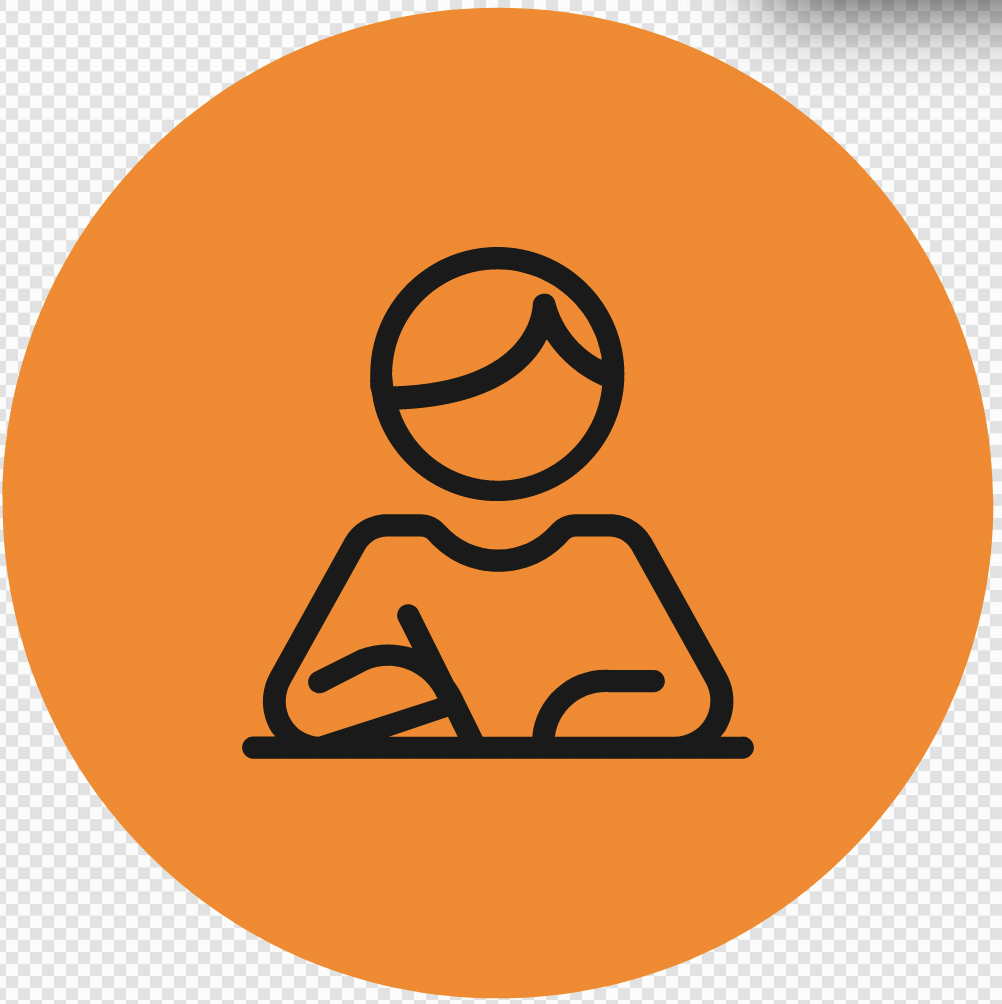 ,                         stood                               .
Lesson 13
The Princess and the Pea Part 2
The Big Question: What is the setting of the Princess and the Pea?
Vocabulary
howled
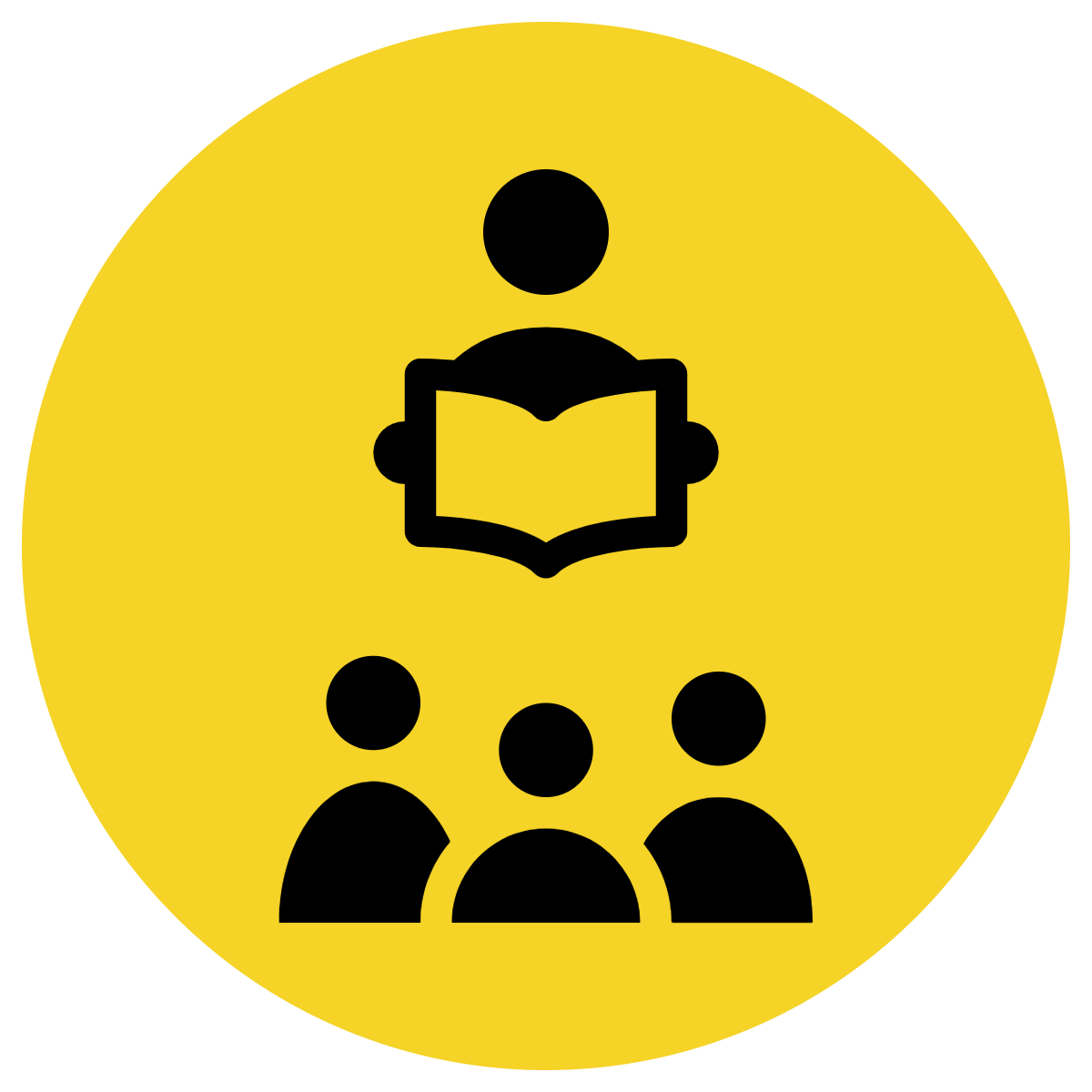 Track with me
Vocabulary
Read with me
Choral Reversal
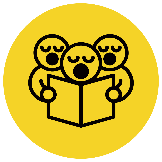 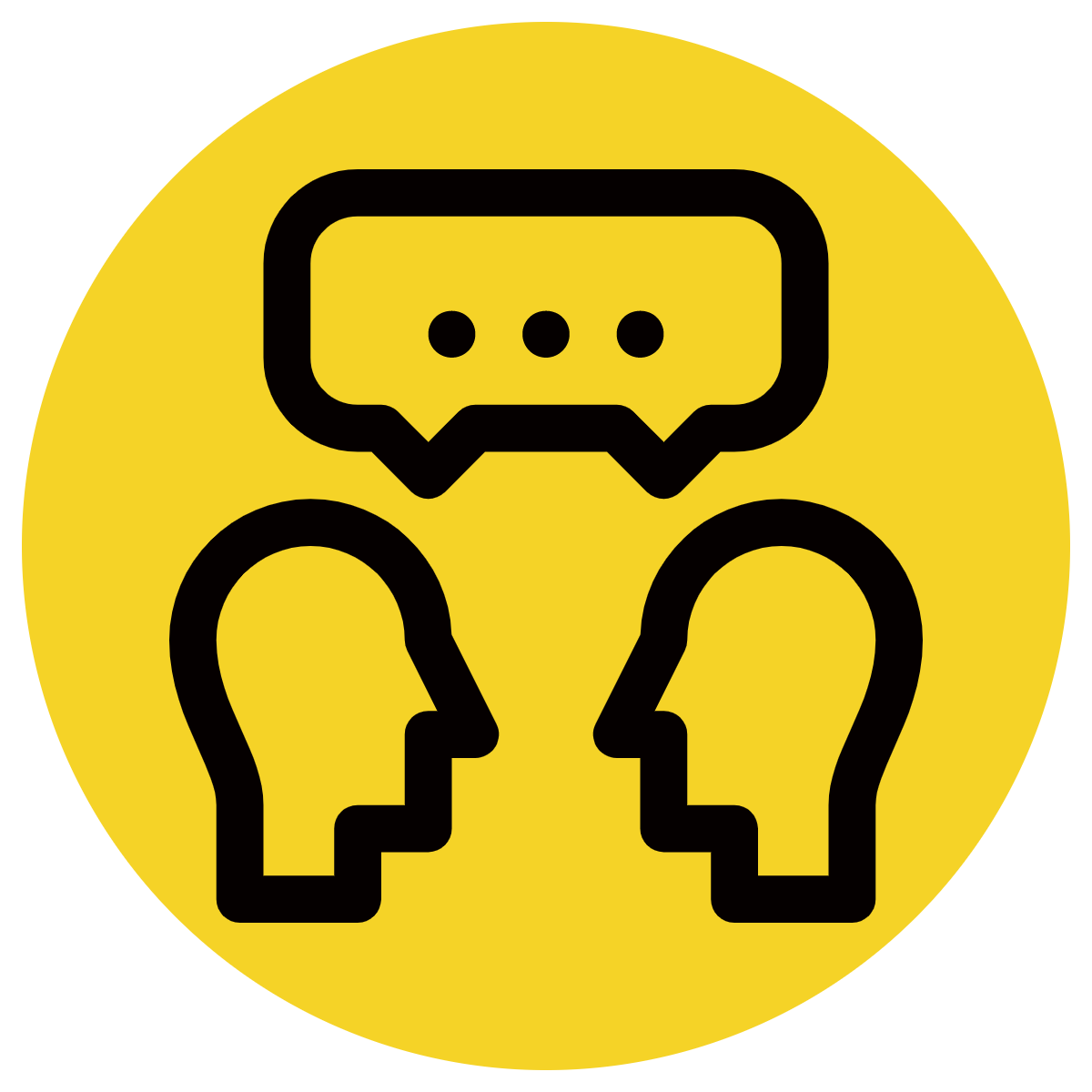 Read to your partner
definition:
Howled means made a long, loud, and sad sound.
Why is this picture an example/not an example of howled? How do you know?
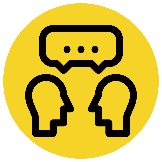 Vocabulary
is/is not an example of howled because  	               .
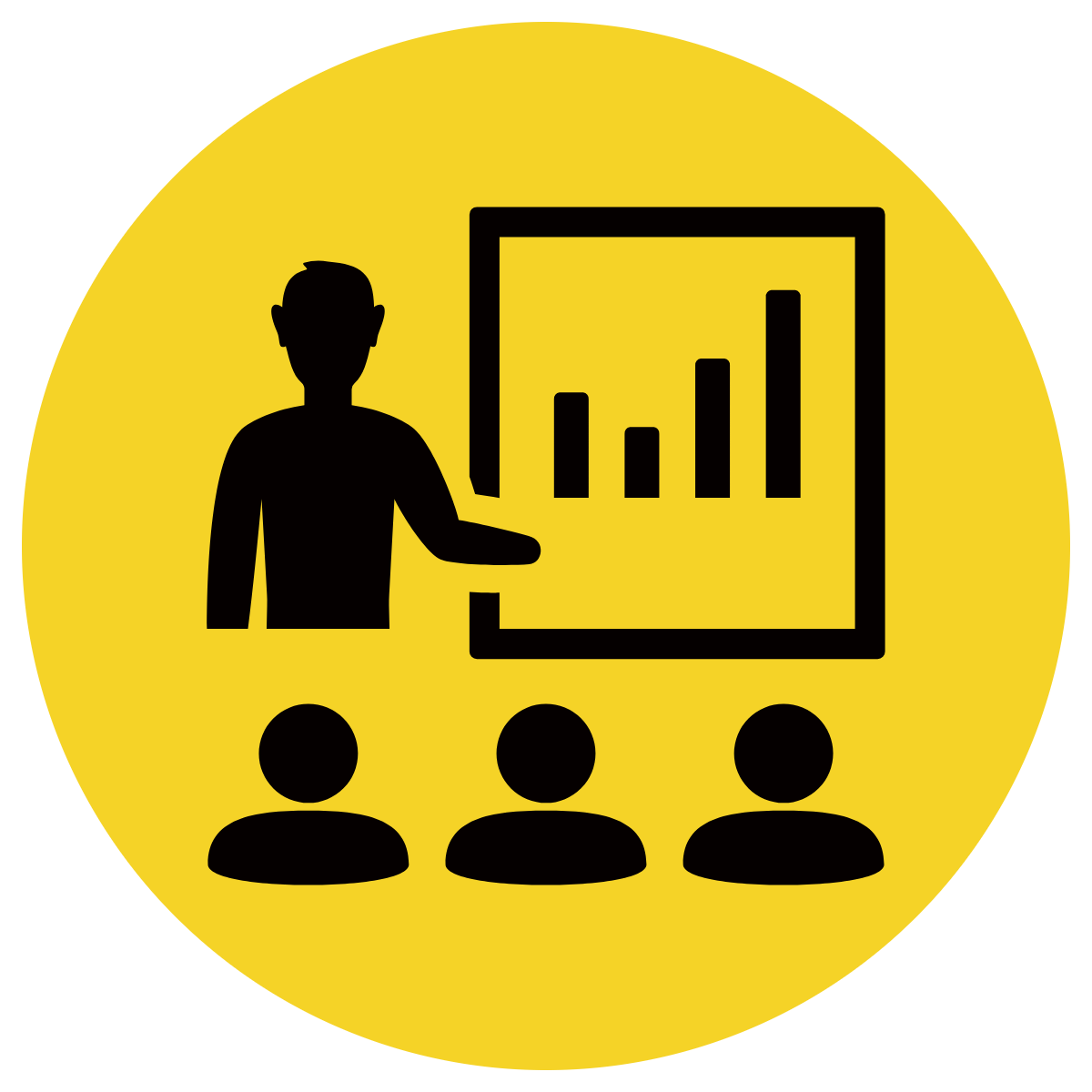 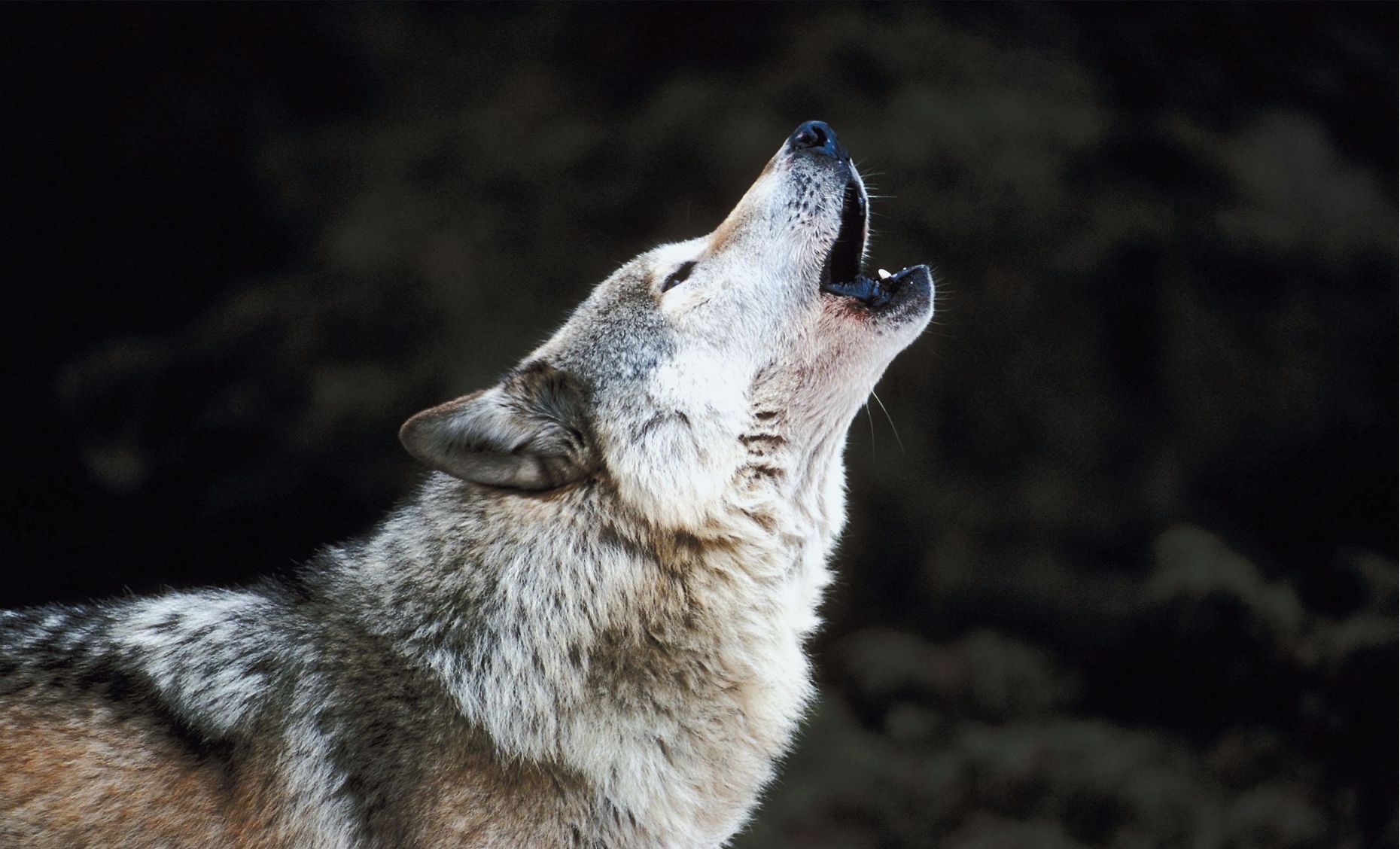 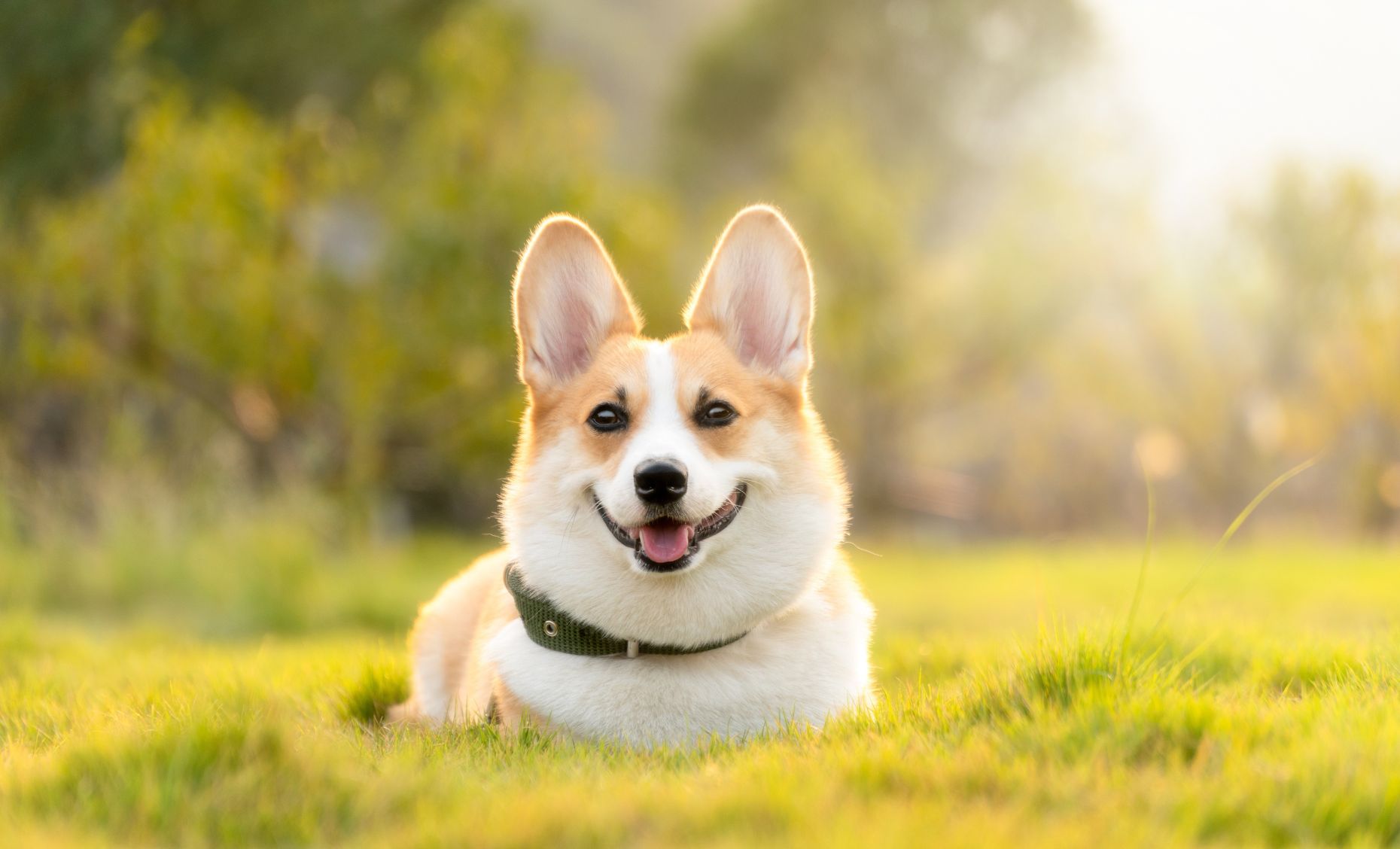 howled
not howled
[Speaker Notes: Junior - I do]
Why is this picture an example/not an example of howled? How do you know?
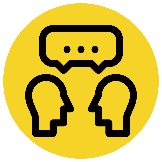 Vocabulary
is/is not an example of howled because  	               .
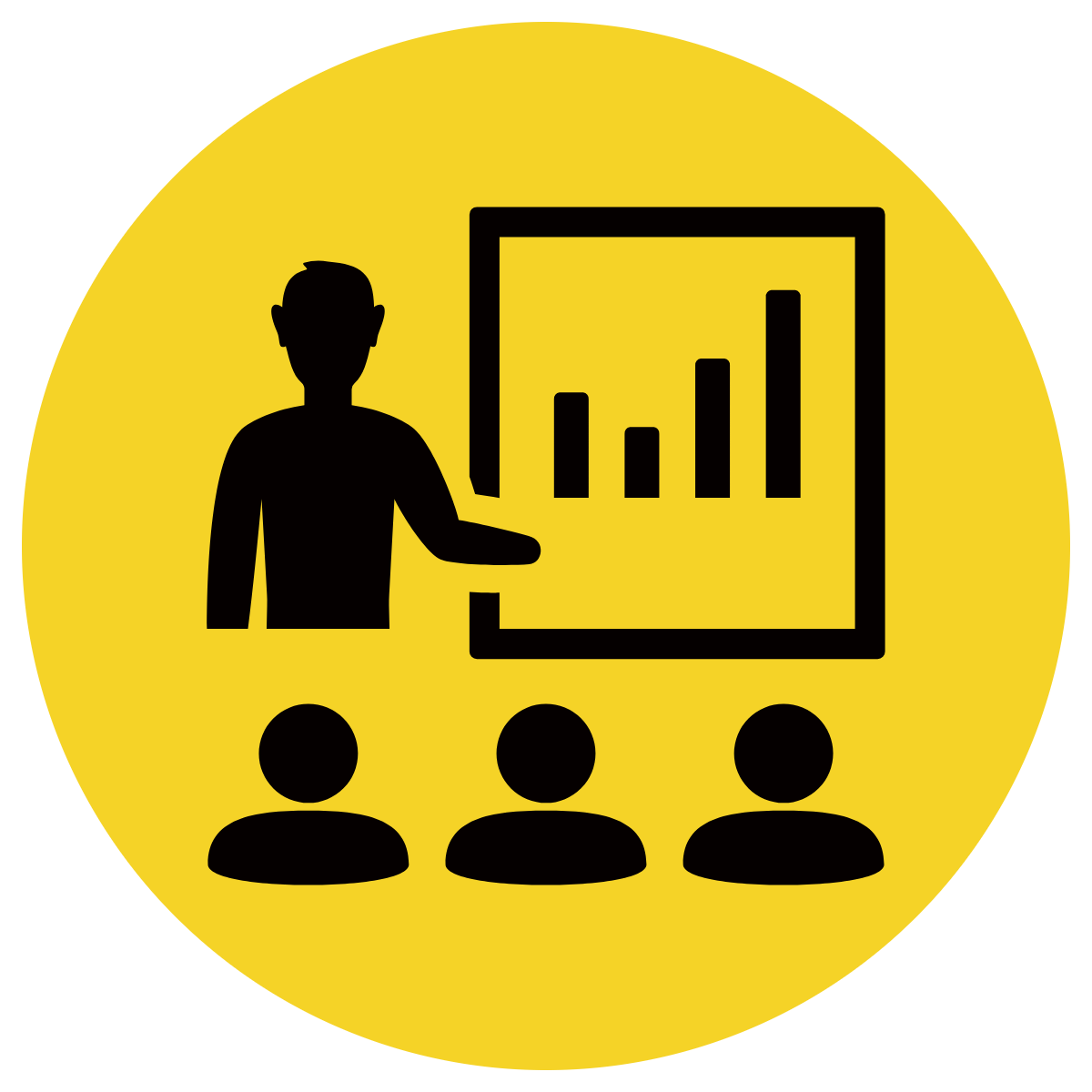 Example or Non-Example?
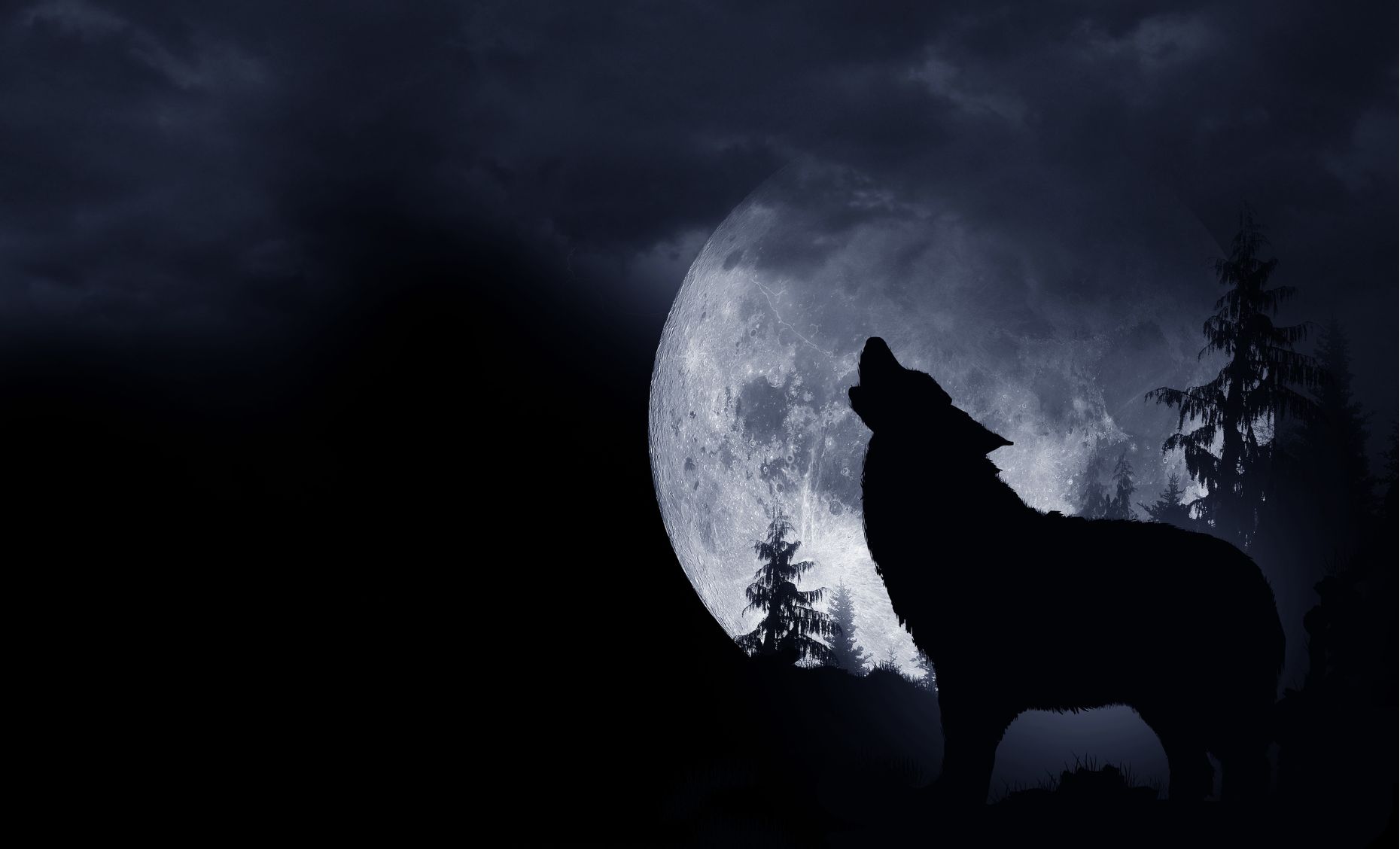 [Speaker Notes: Junior – We Do]
Why is this picture an example/not an example of howled? How do you know?
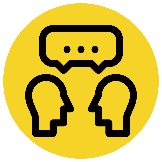 Vocabulary
is/is not an example of howled because  	               .
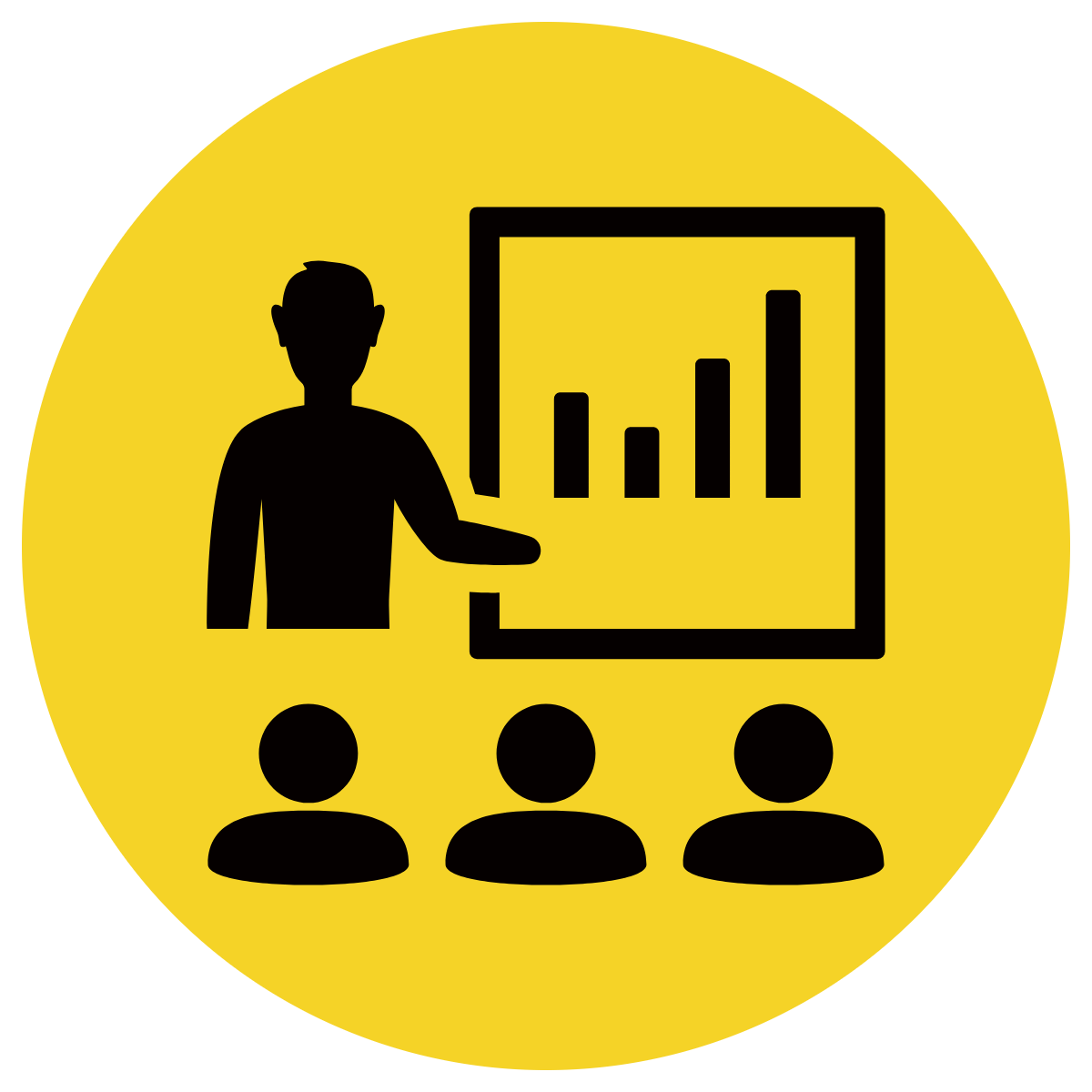 Example or Non-Example?
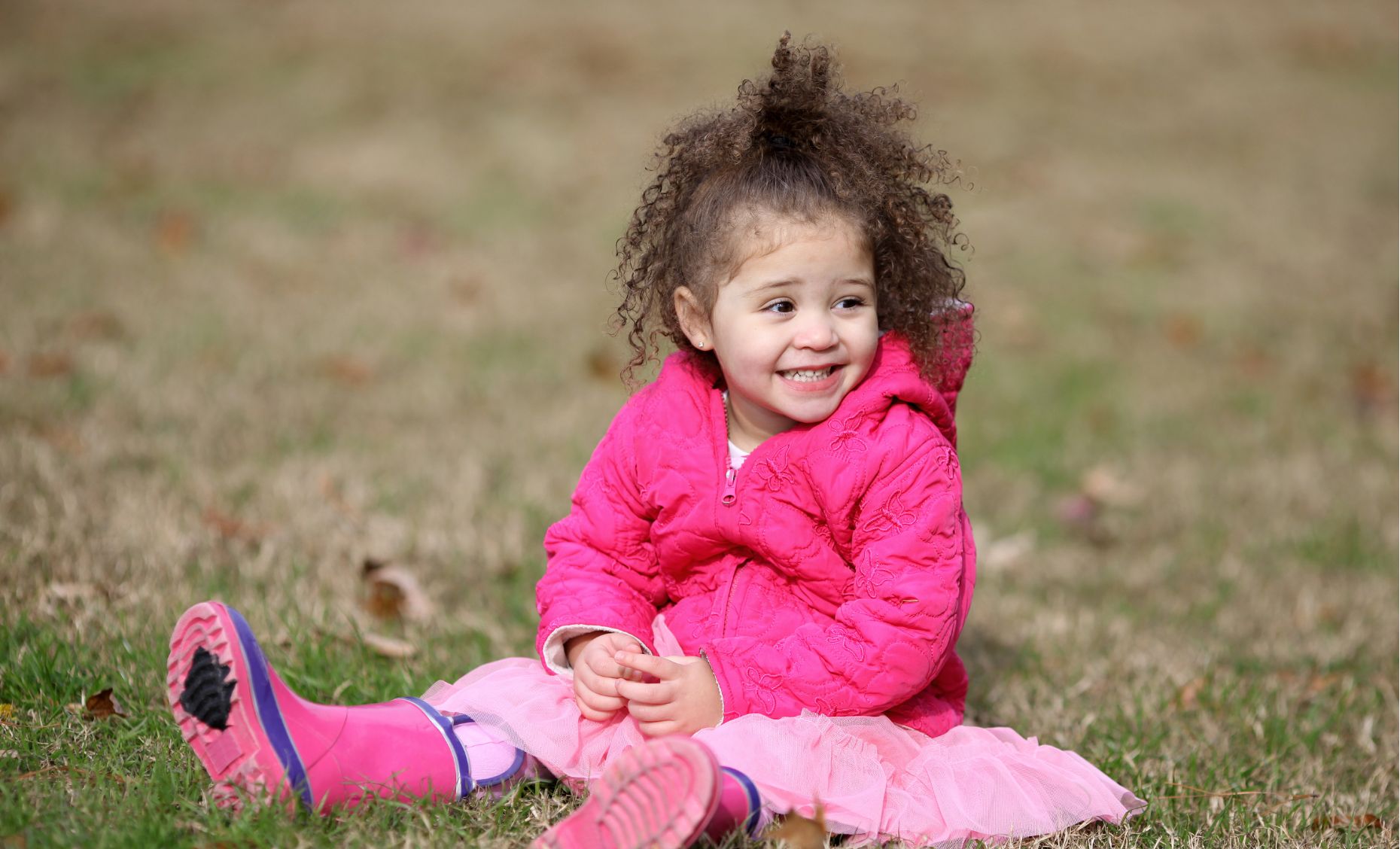 [Speaker Notes: Junior – We Do]
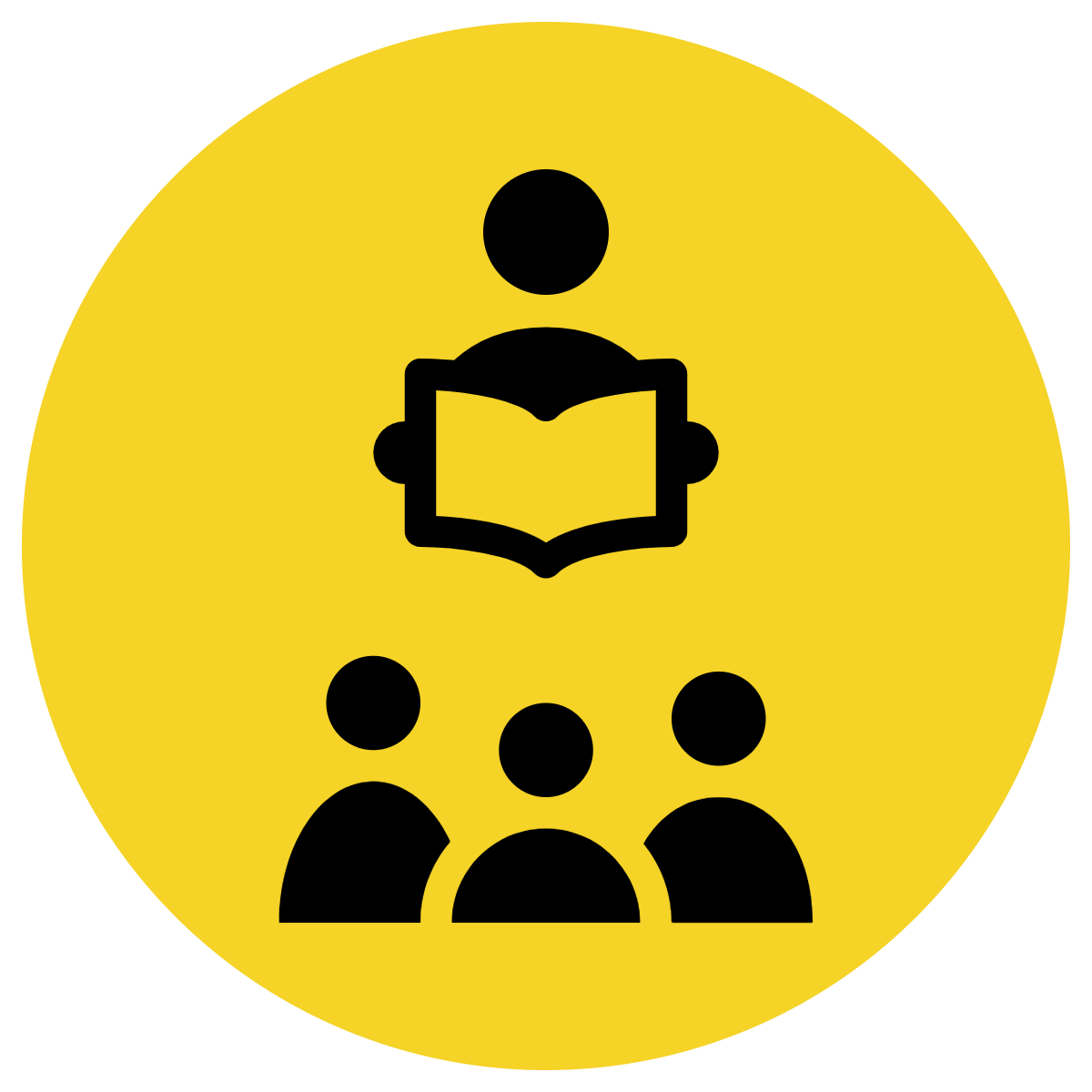 Track with me
Vocabulary
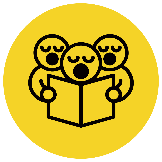 Read with me
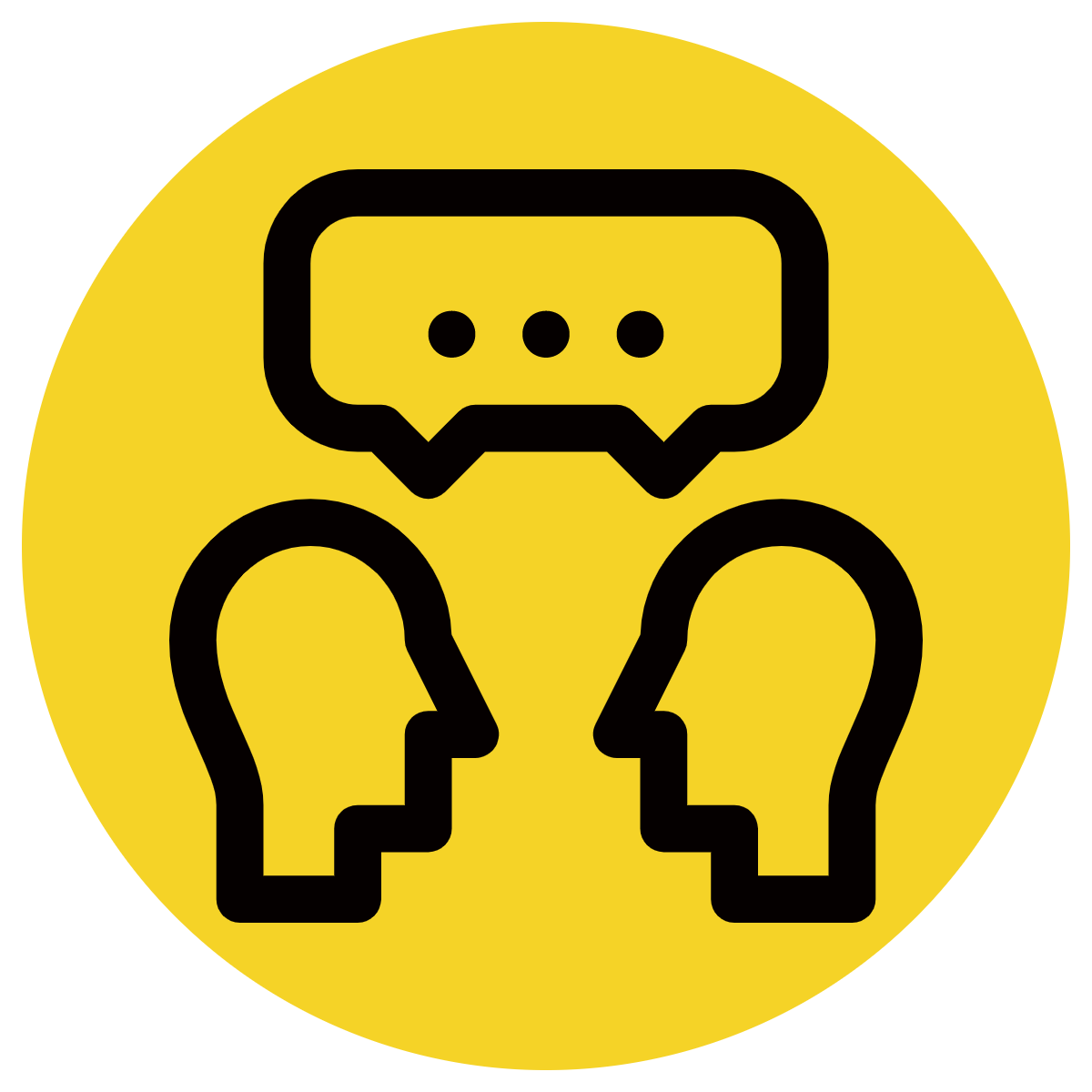 Read to your partner
sentence:
The wolf howled at the moon.
[Speaker Notes: *vocab word in red
simple]
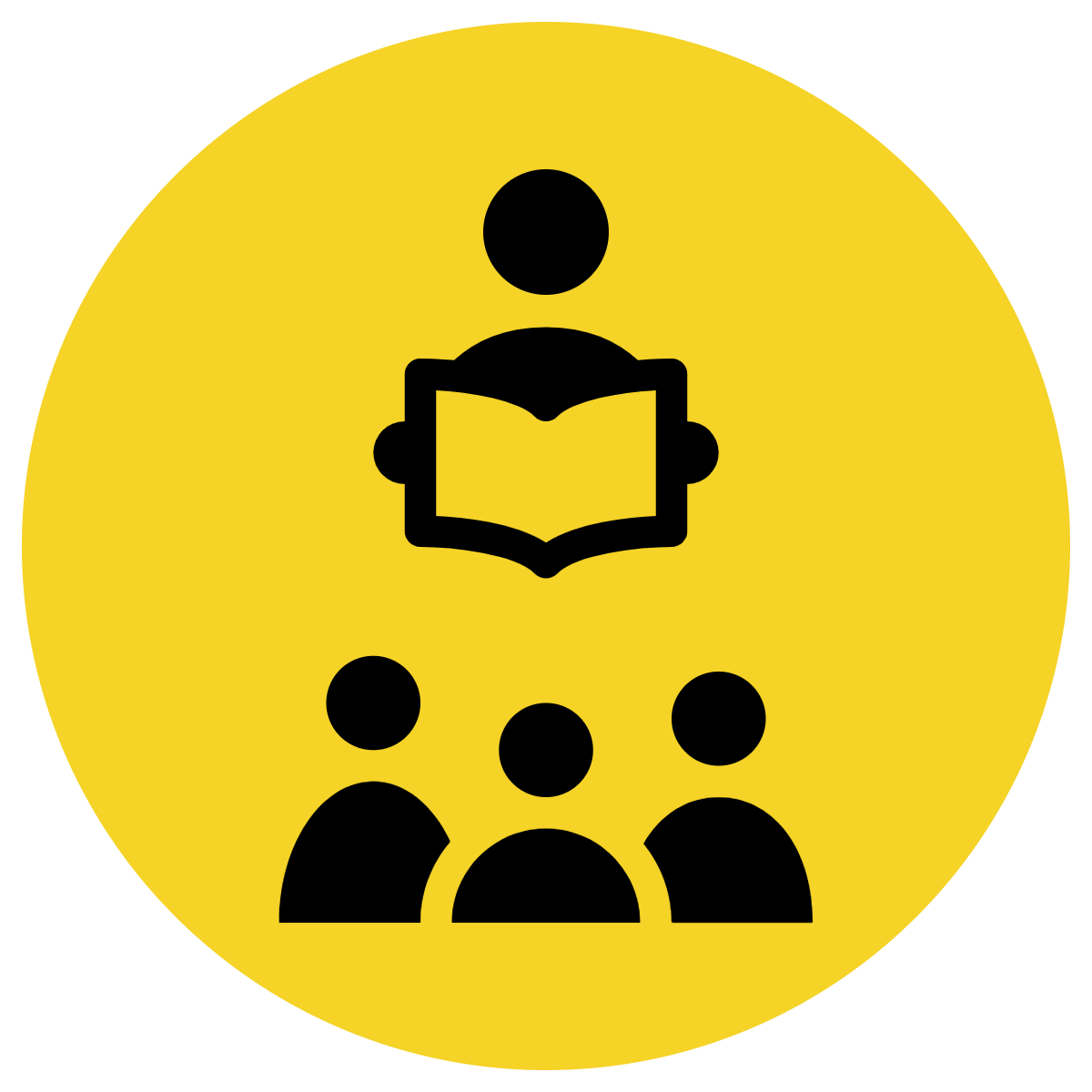 Track with me
Vocabulary
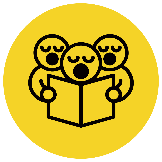 Read with me
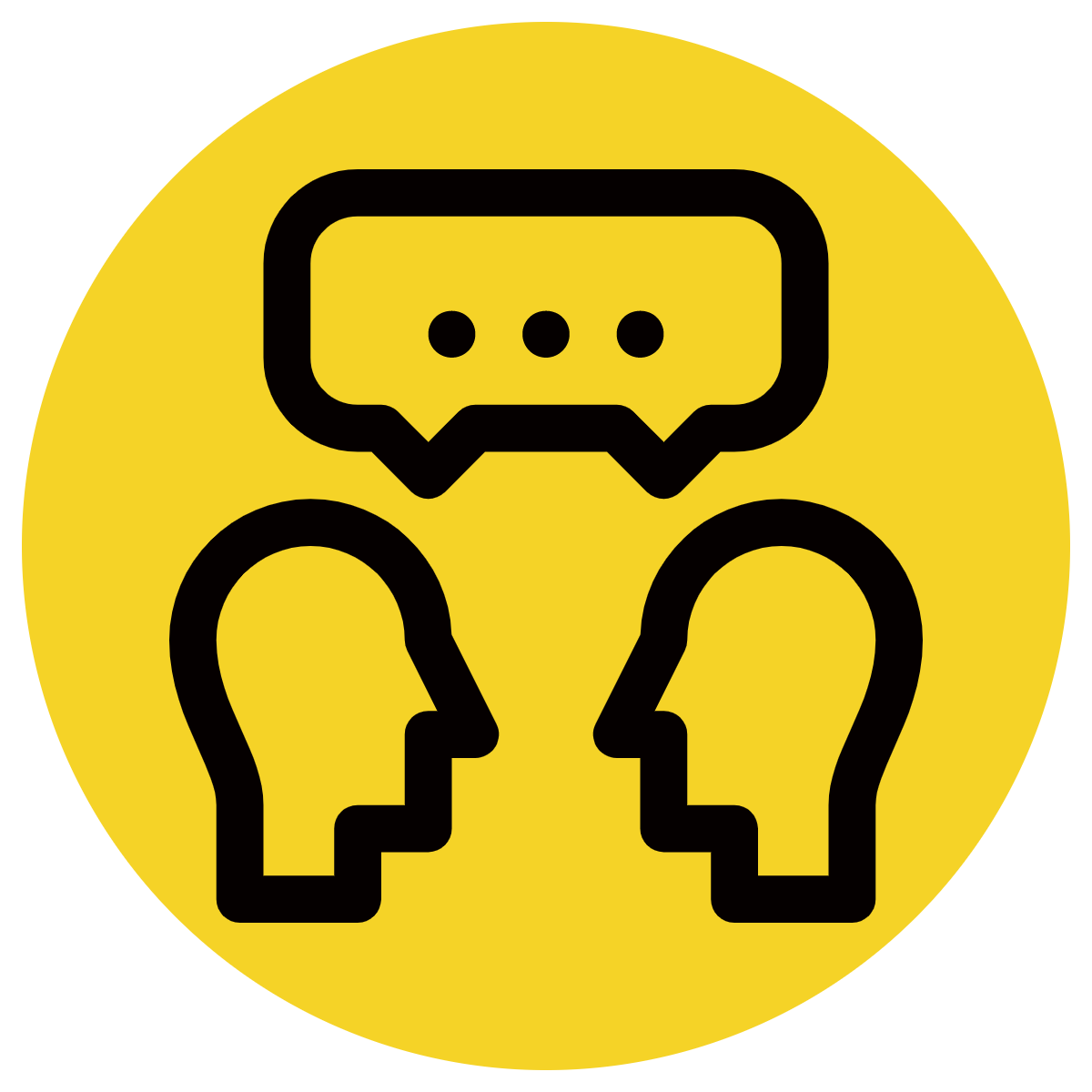 Read to your partner
sentence:
The little boy dropped his ice-cream, so he howled.
[Speaker Notes: *vocab word in red
compound]
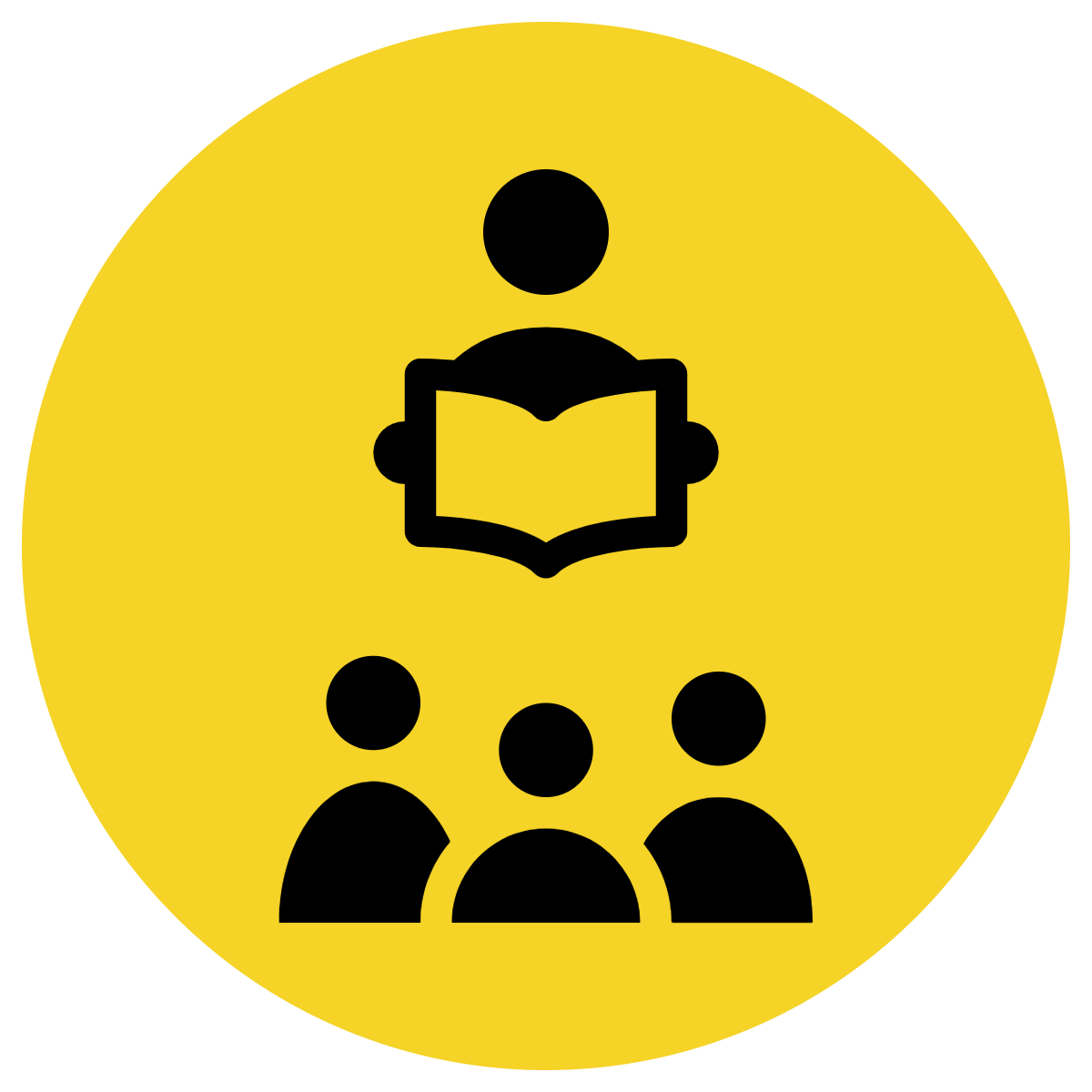 Track with me
Vocabulary
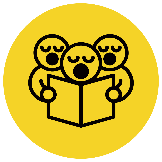 Read with me
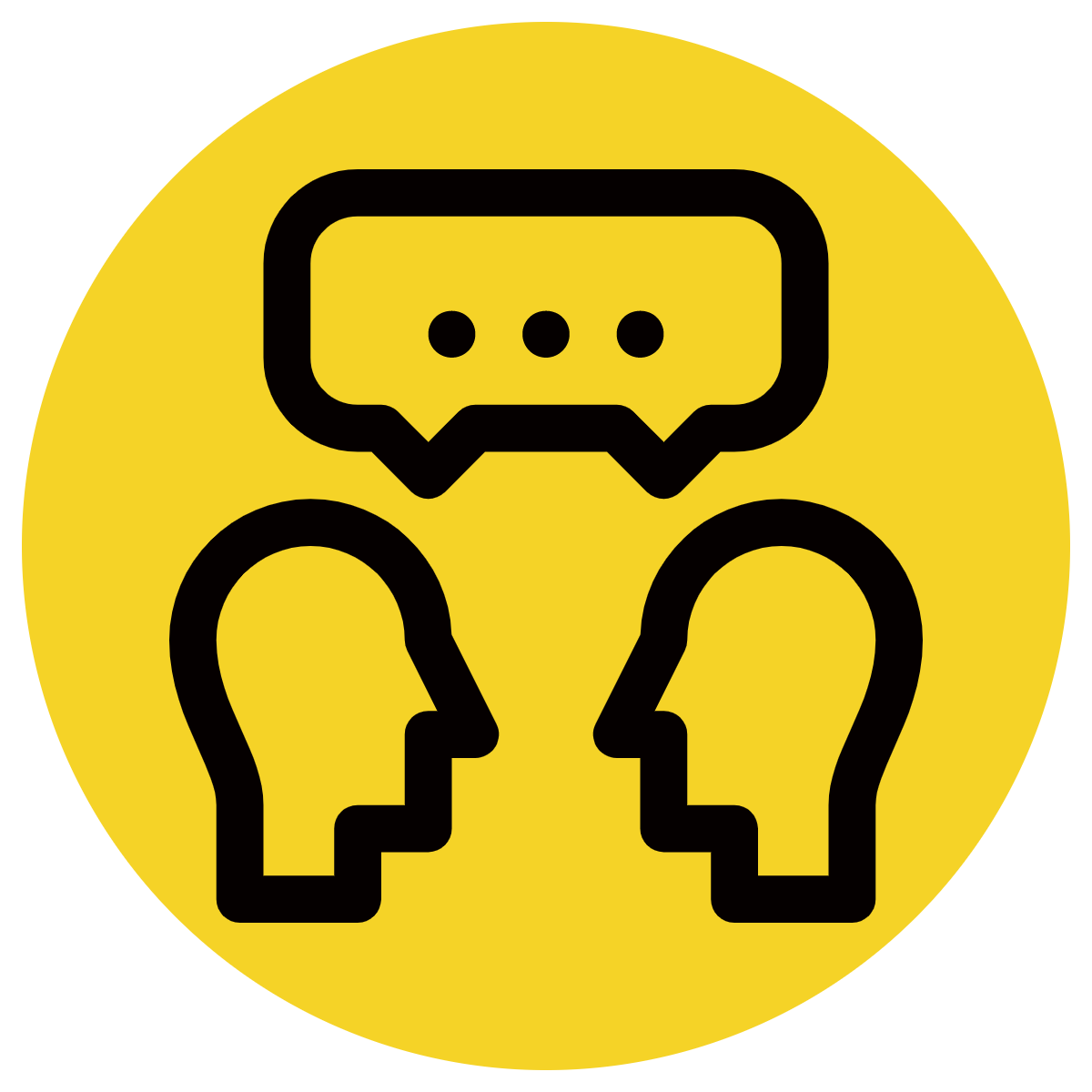 Read to your partner
sentence:
When Dad stepped on the Lego, he howled.
[Speaker Notes: *vocab word in red
complex]
Why is this picture an example/not an example of howled? How do you know?
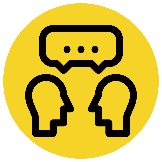 Vocabulary
is/is not an example of howled because  	               .
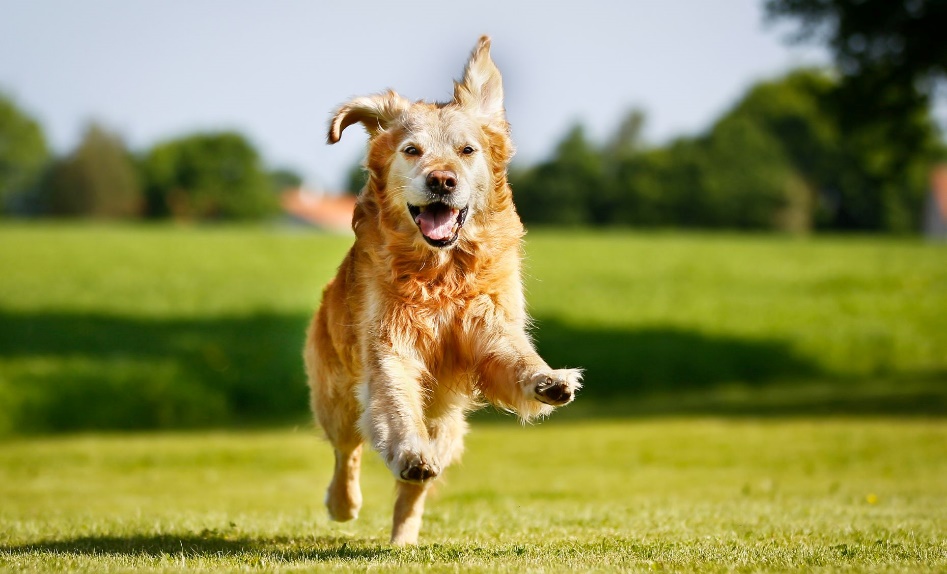 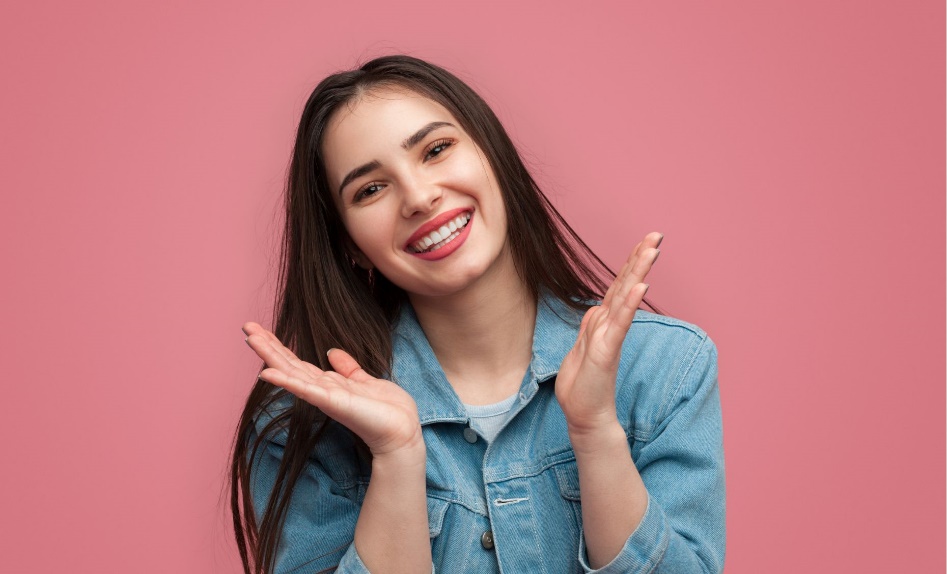 Insert image
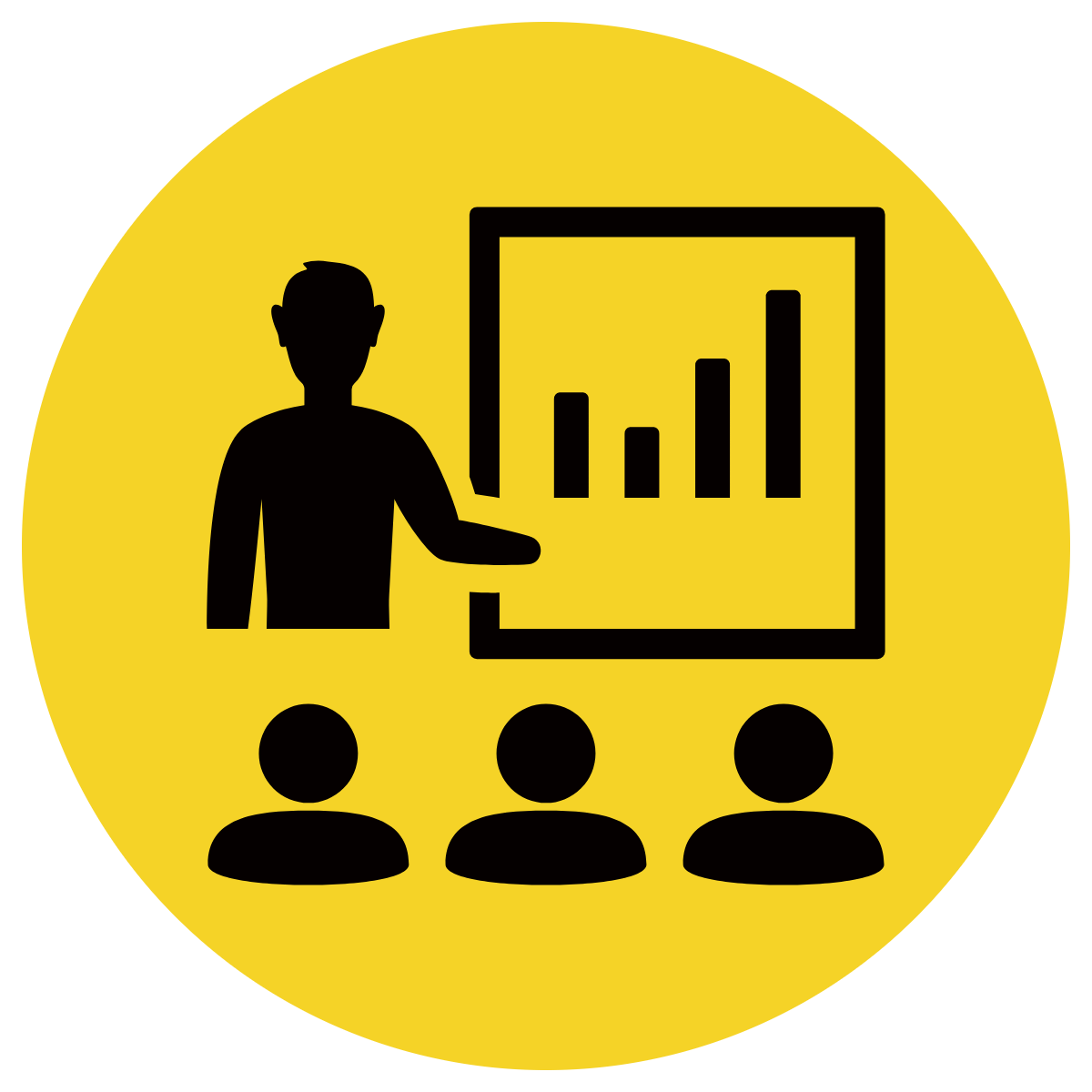 Insert image
B
A
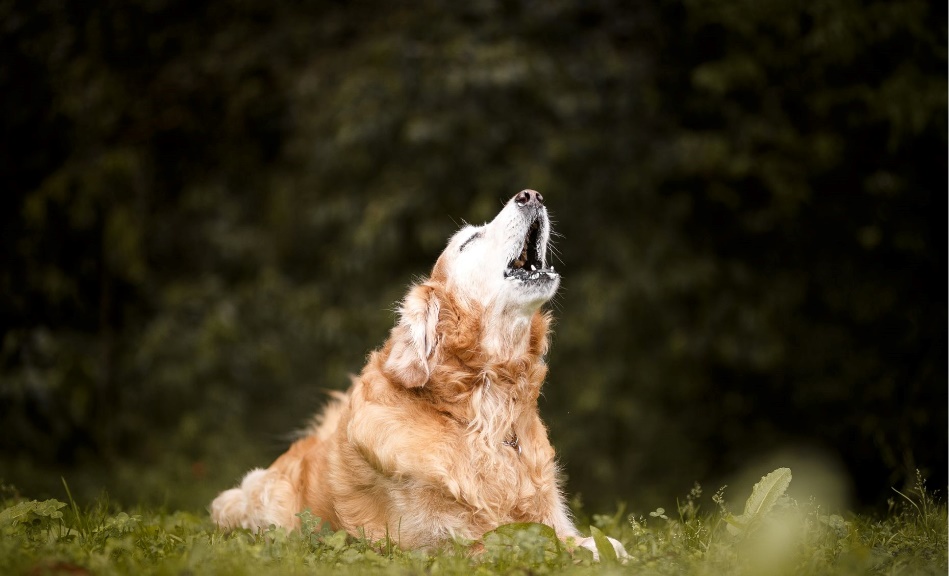 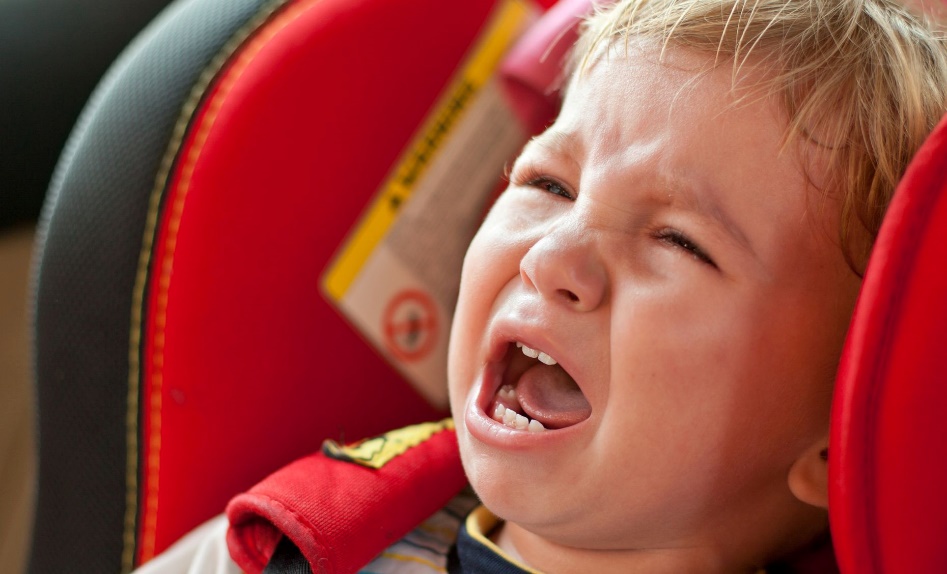 Insert image
Insert image
D
C
[Speaker Notes: Senior You do]
Tell your partner a sentence with the word howled.
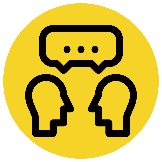 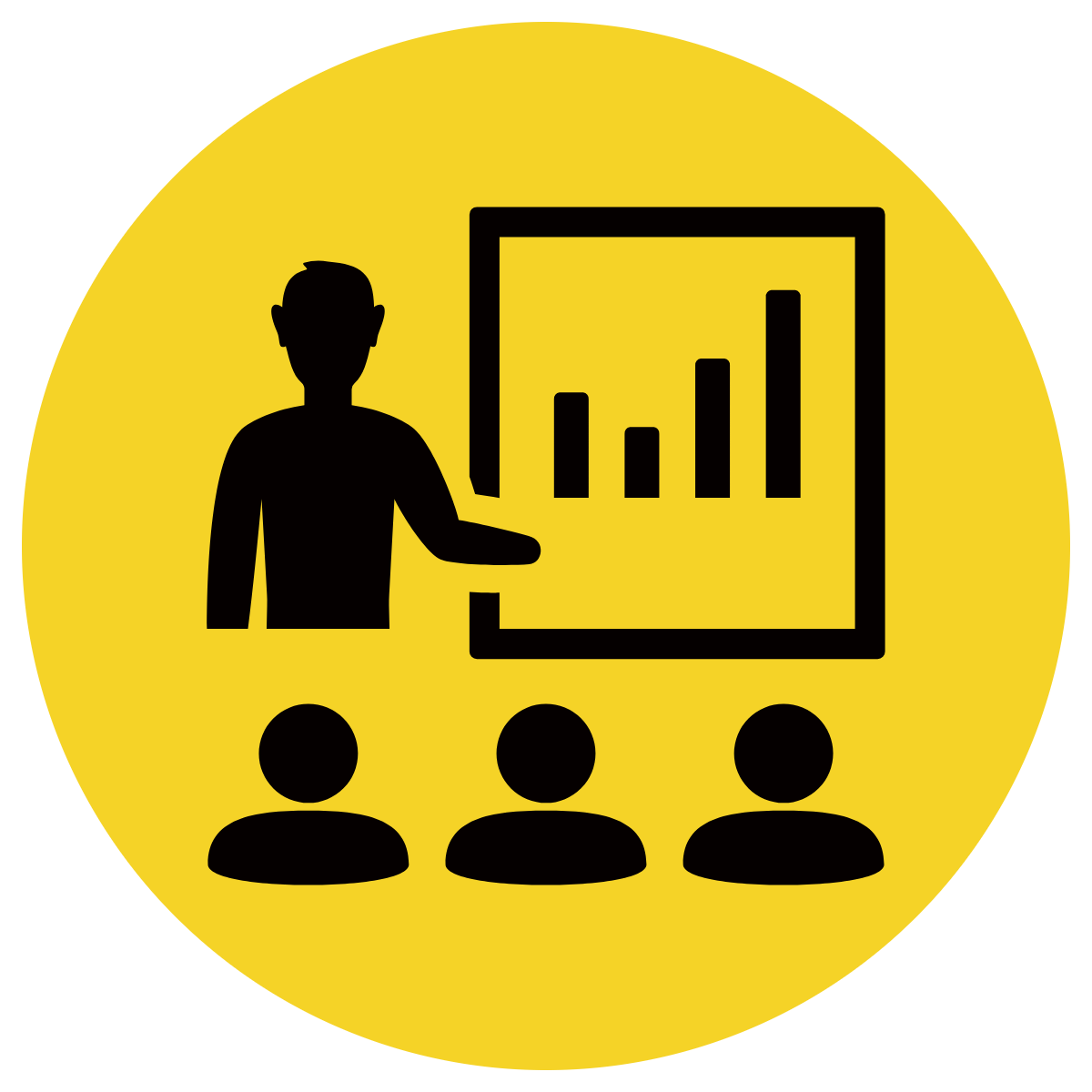 Vocabulary Review
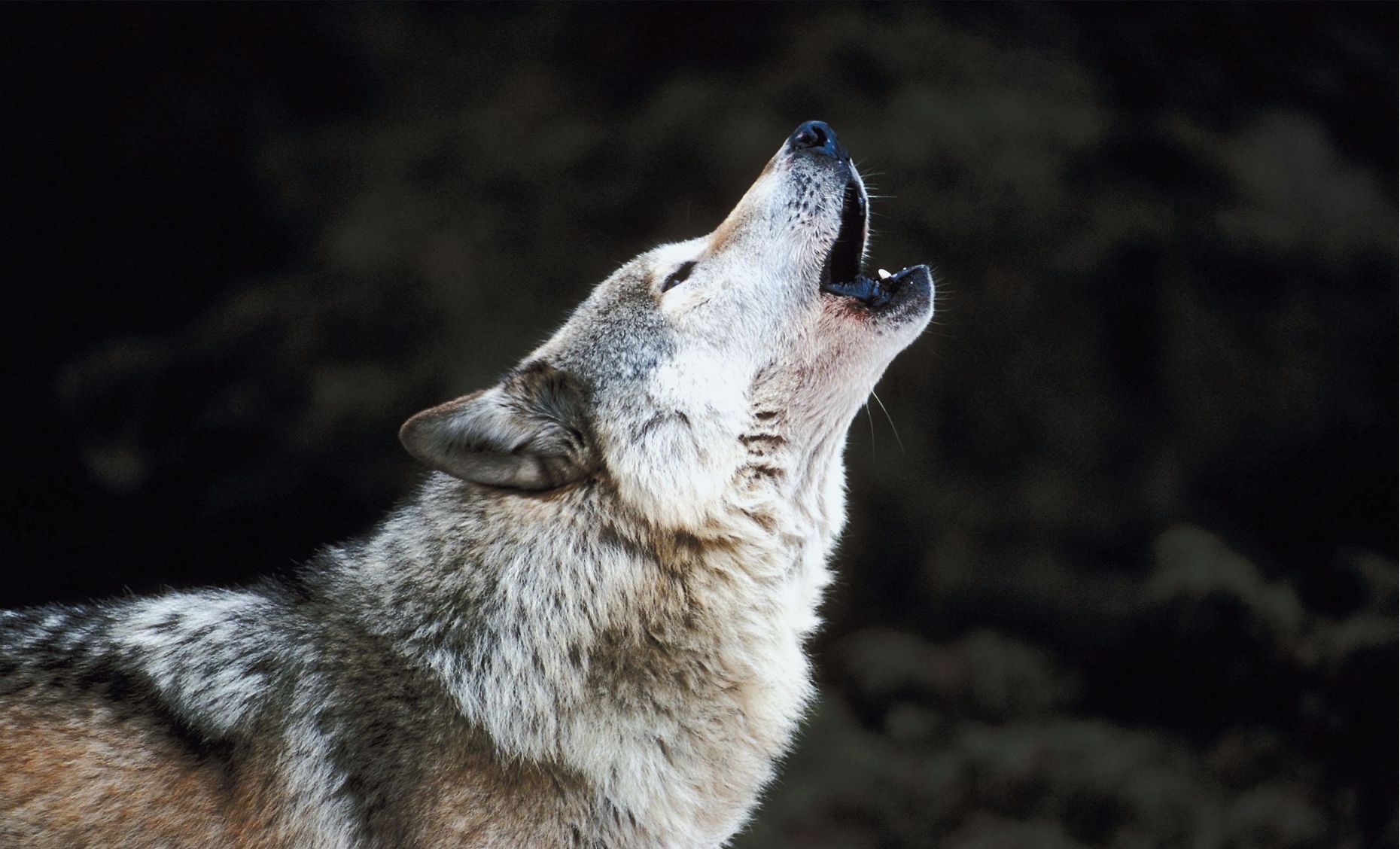 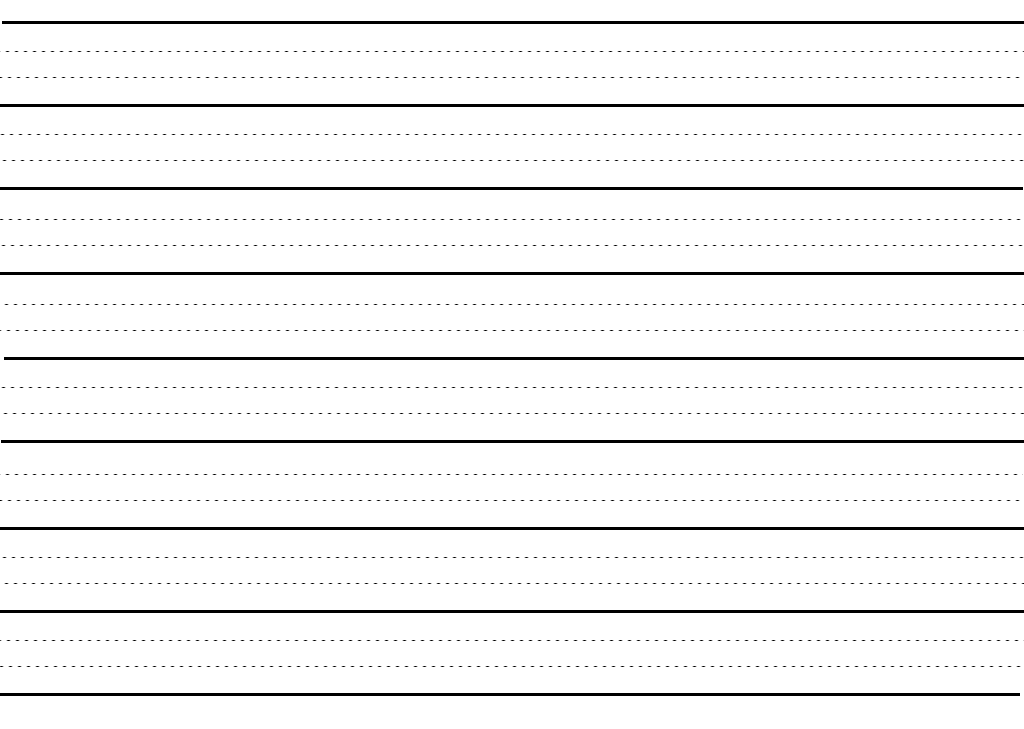 howled
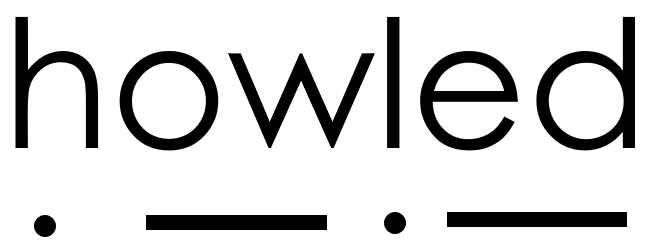 Howled means made a long, loud, and sad sound.
[Speaker Notes: Junior Review Slide for Daily Review]
Teacher and students read together.
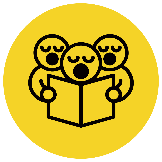 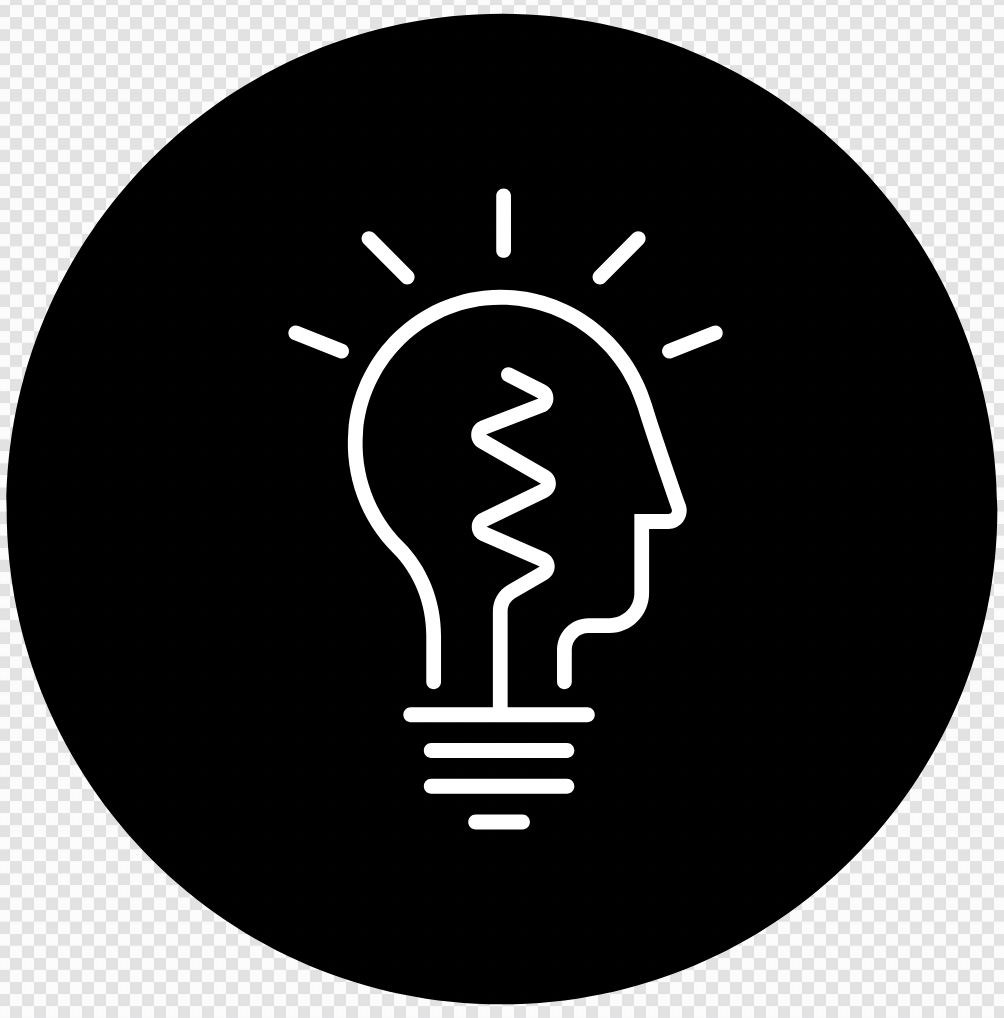 Read Passage
Discuss and Read Question
APK
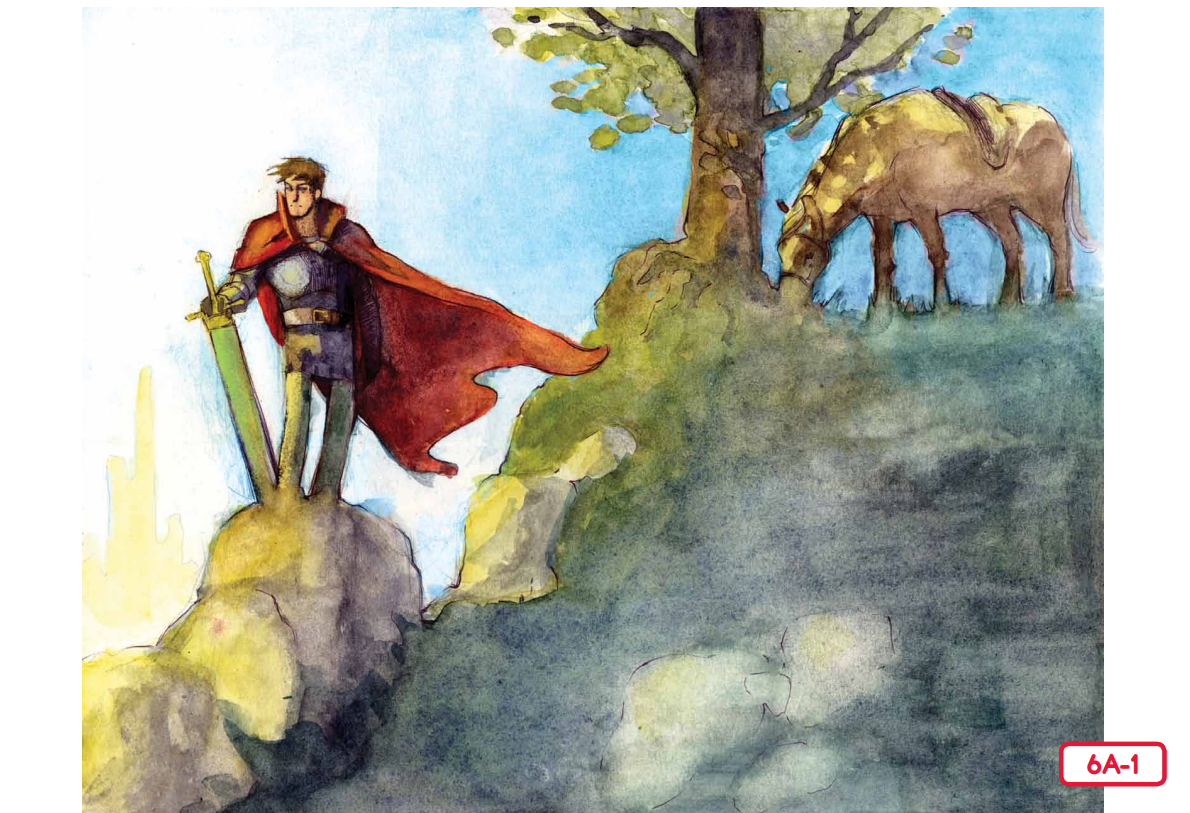 Who are the characters in the Princess and the Pea?
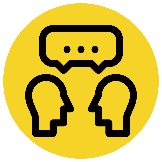 The characters in the story are	, 	 and 	.
The characters in the story are the prince, the queen and the princess.
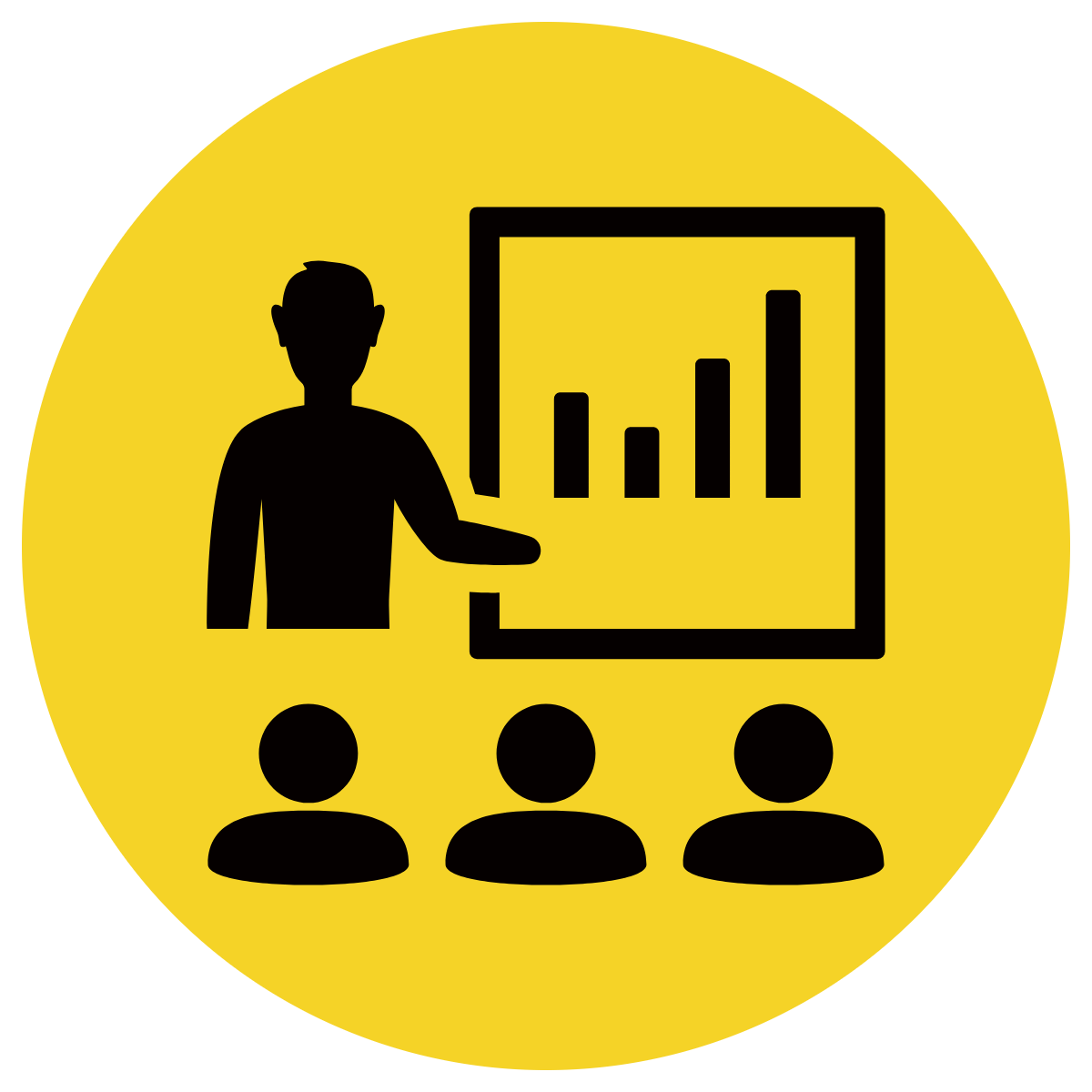 The Princess and the Pea
A prince was searching for a real princess. Though he had visited many kingdoms, he hadn’t found anyone who felt right. One stormy night, a lady arrives wearing torn, muddy clothes. She says that she is a real princess.
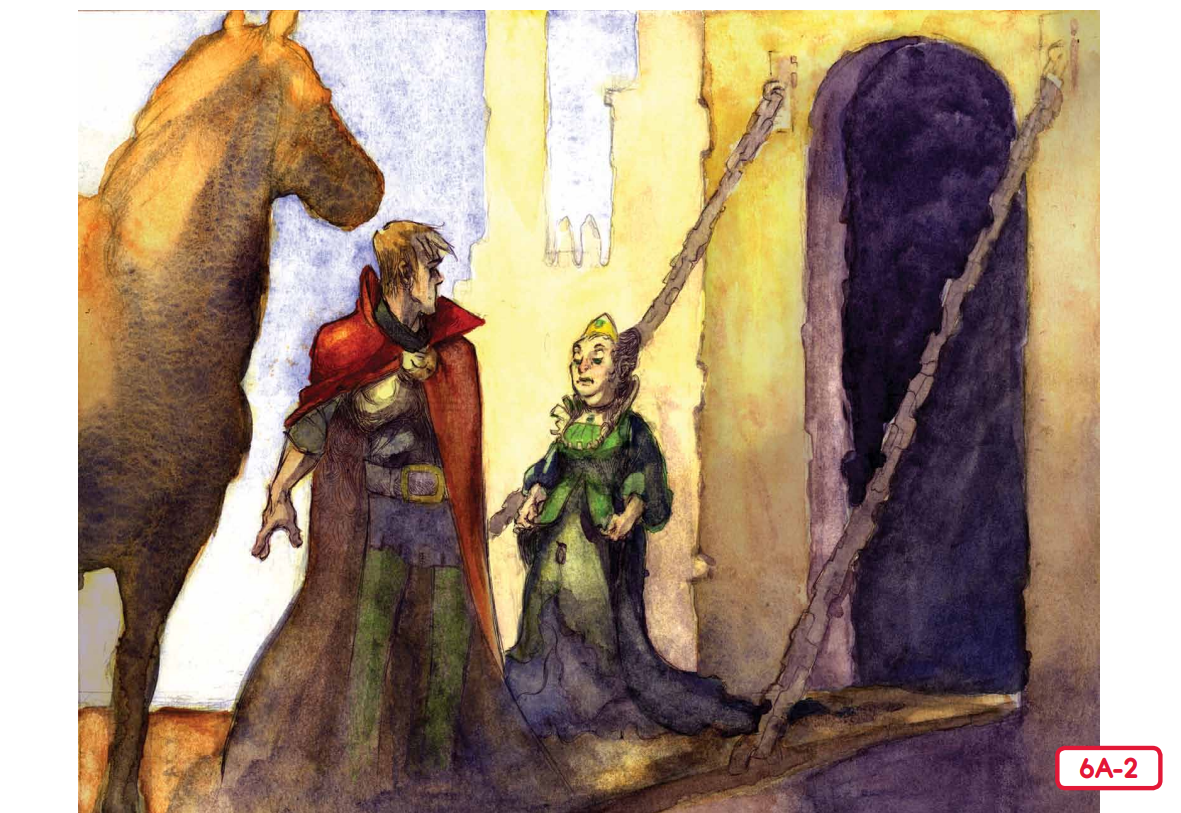 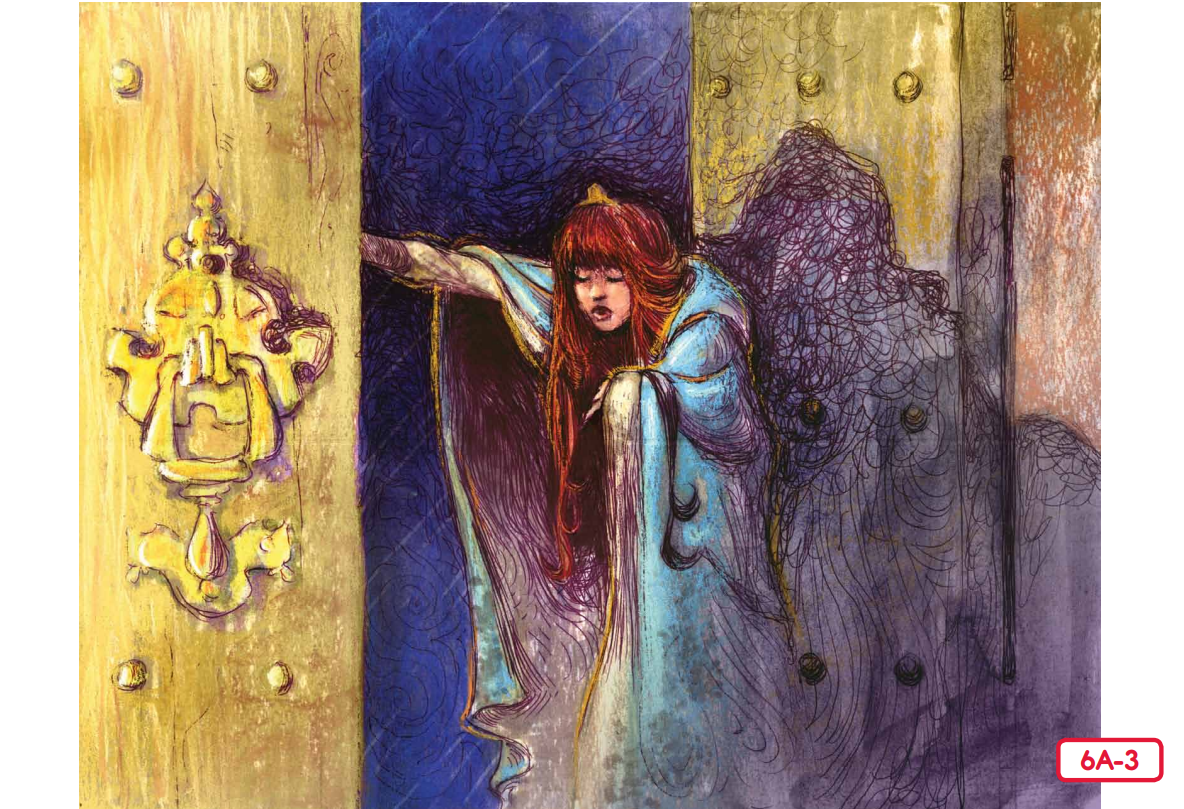 Teacher and students read together.
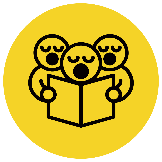 TODAY’S LEARNING OBJECTIVE
I can identify the setting of the Princess and the Pea.
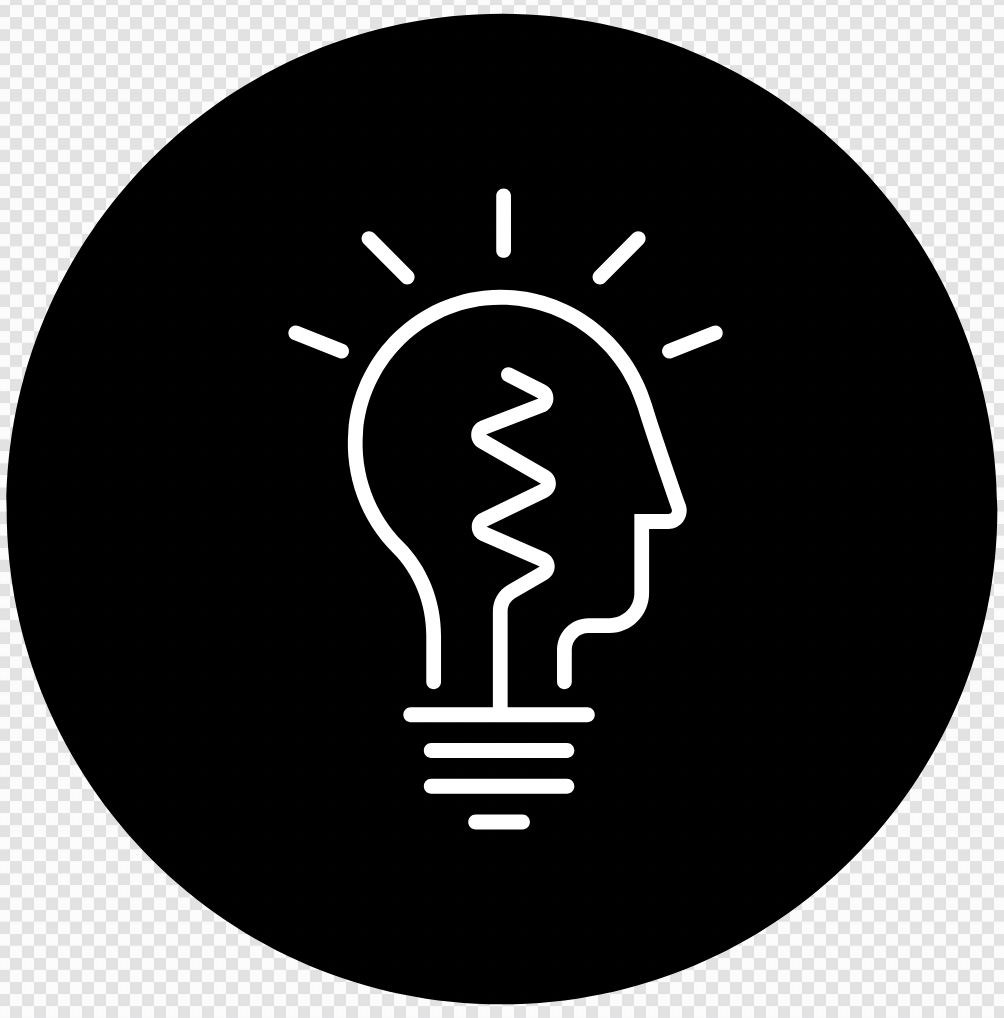 Teacher and students read together.
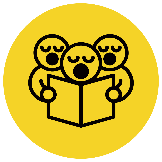 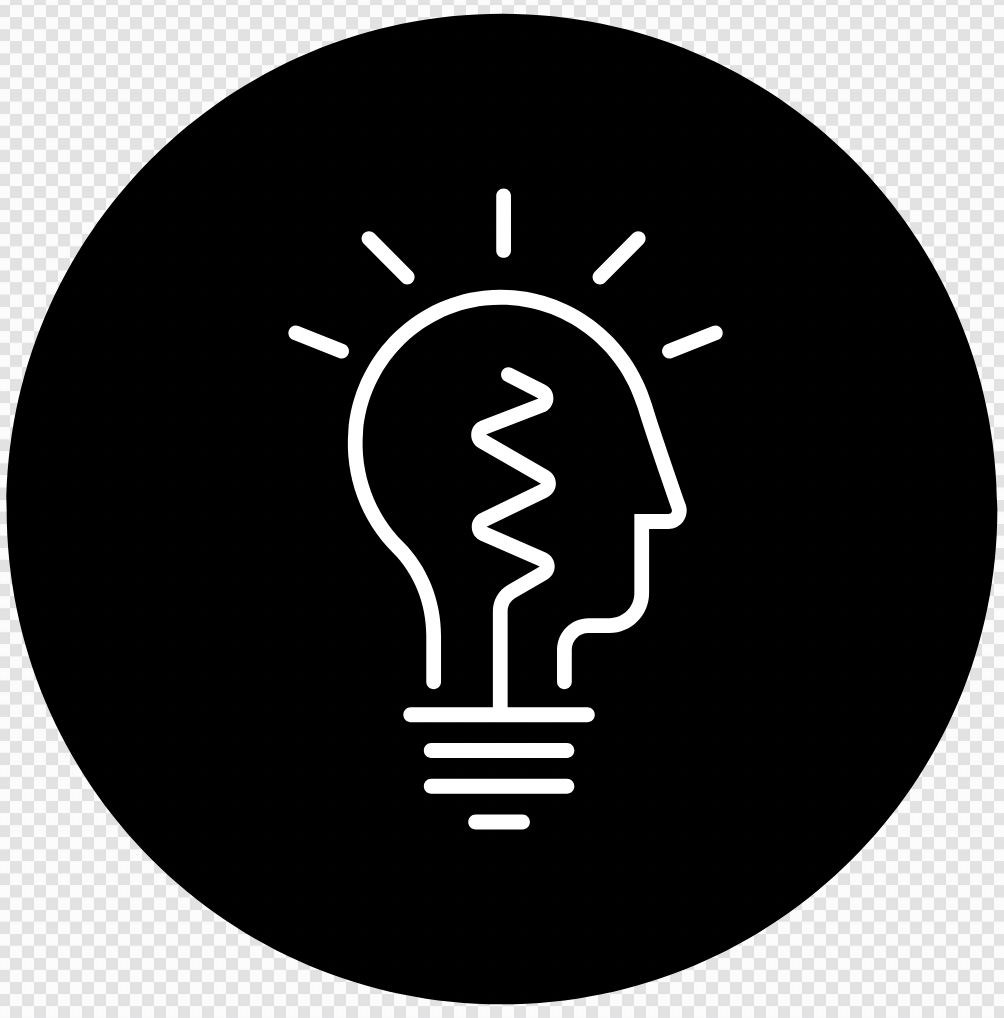 Read Vocabulary
Read Passage
Discuss and Read Question
Body
Does this bed look comfortable to sleep in?
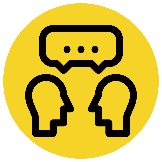 The Princess and the Pea
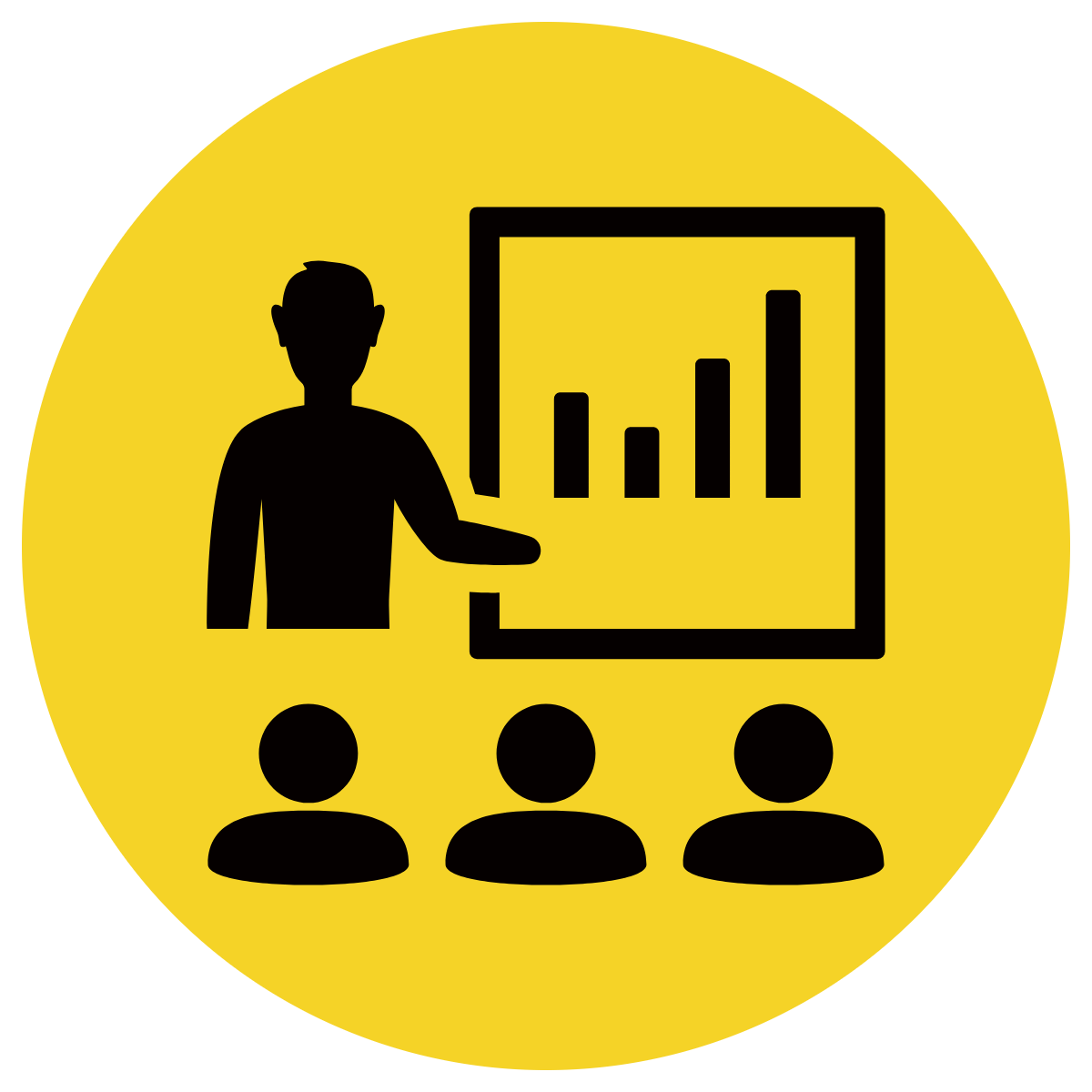 The bed doesn’t look comfortable because it is very tall and might be scary.
The bed     	 look comfortable because 	               .
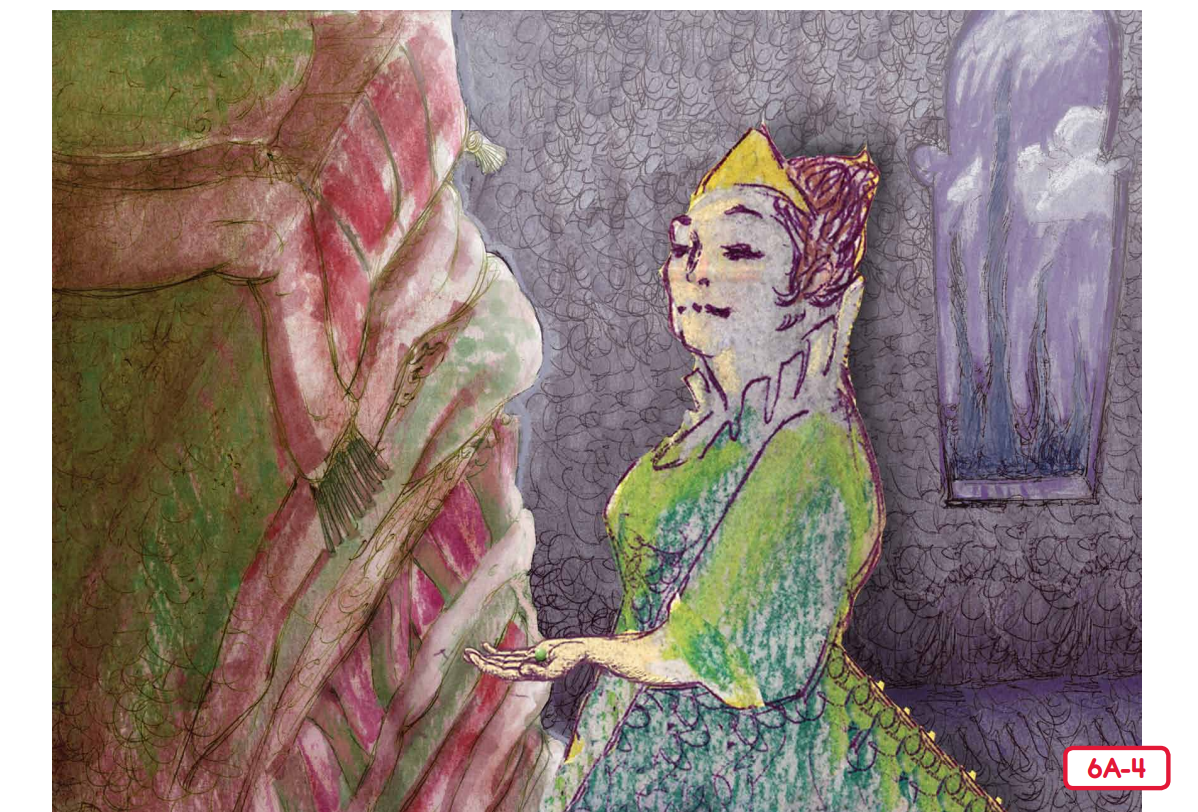 [Speaker Notes: Read from Kings and Queens Read-Aloud Anthology 6: The Princess and the Pea Page 65]
Teacher and students read together.
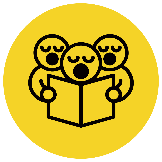 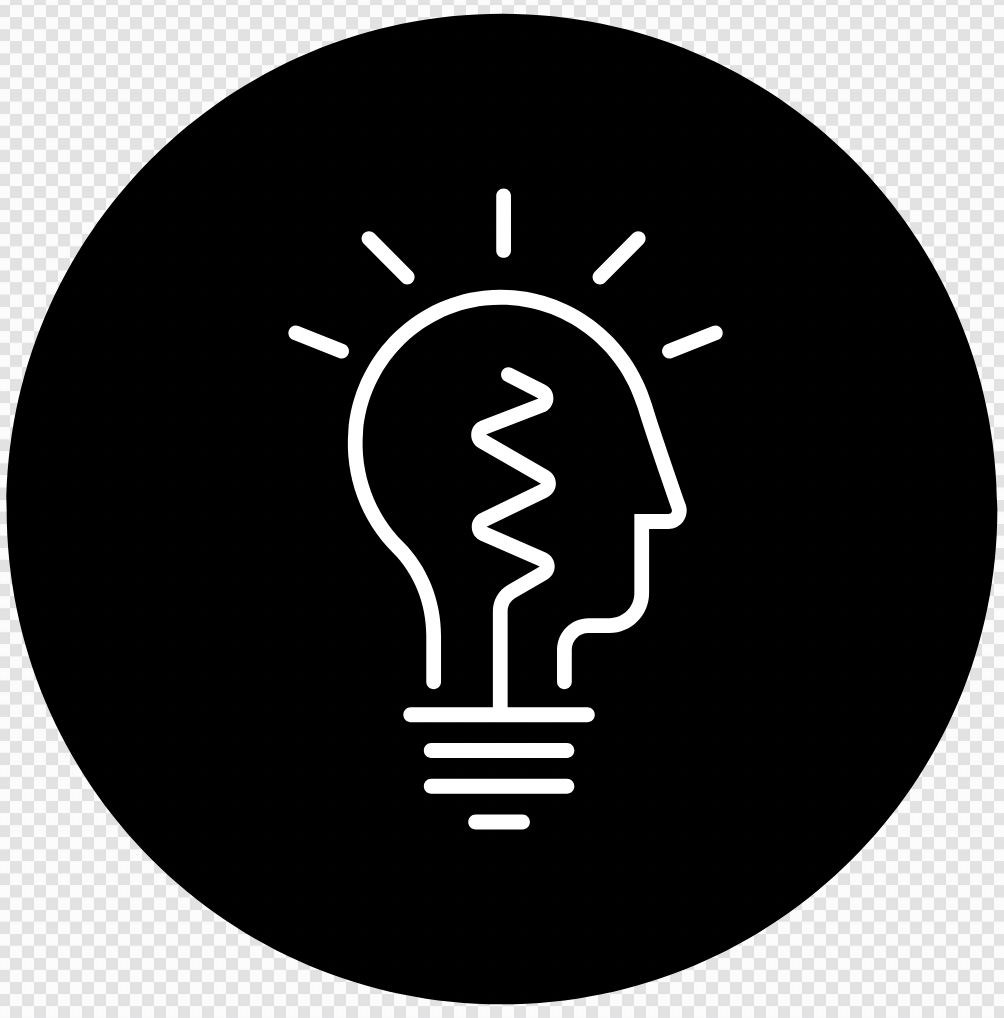 Read Vocabulary
Read Passage
Discuss and Read Question
Body
What test did the queen use to see if the visitor is a real princess?
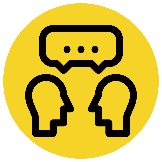 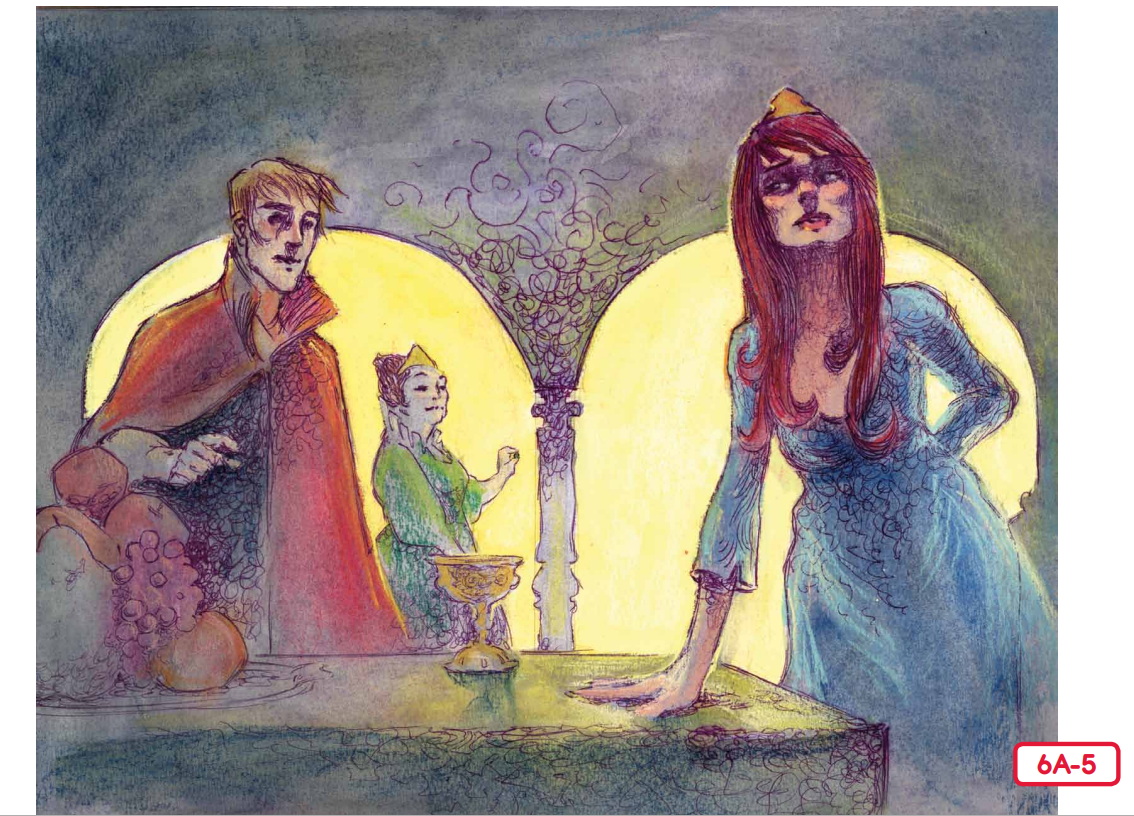 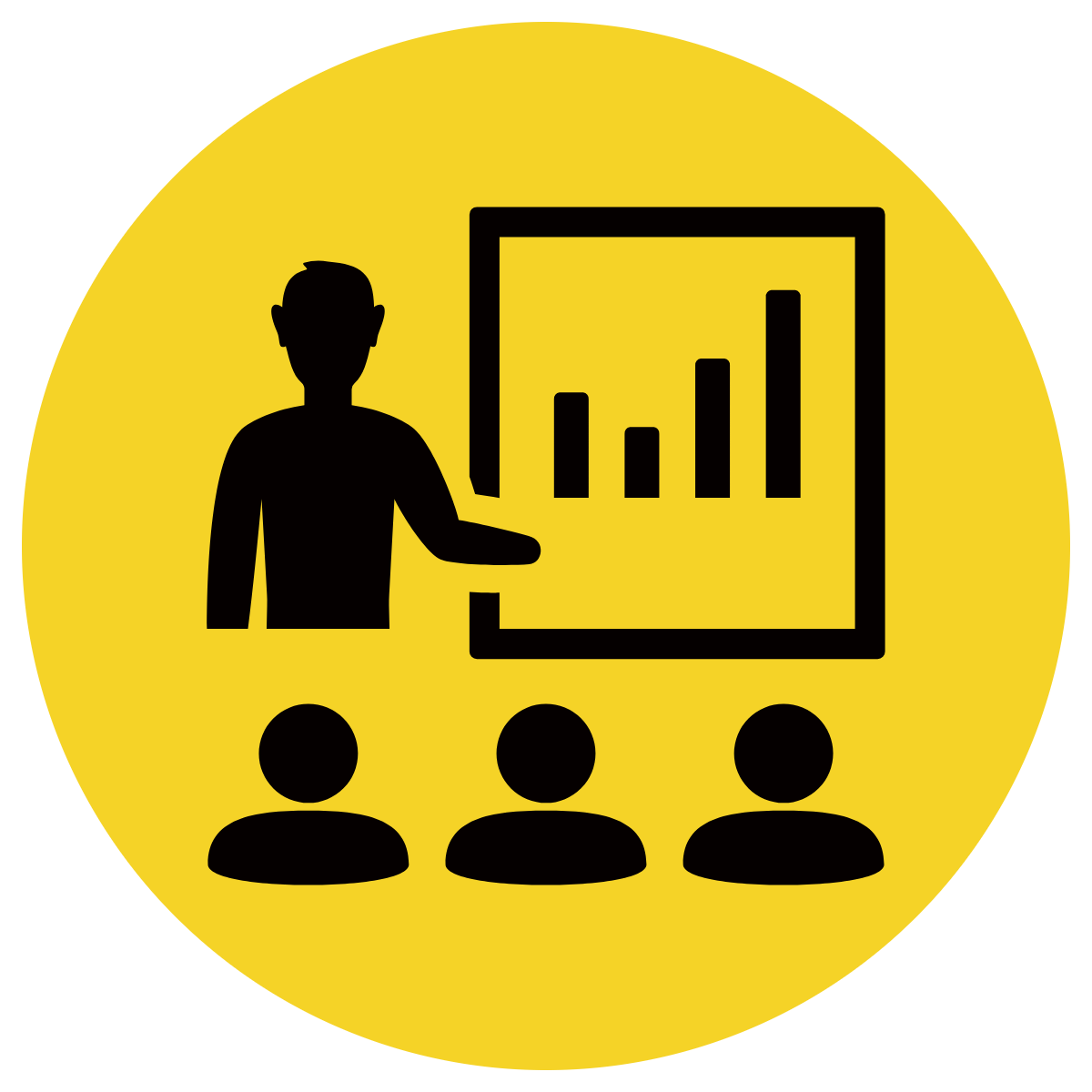 The queen tested the princess by putting a pea under mattresses to see if she could feel it.
The queen tested the princess by	             .
Vocabulary 
delicate (adjective) fragile and easily broken
[Speaker Notes: Read from Kings and Queens Read-Aloud Anthology 6: The Princess and the Pea Page 66]
Teacher and students read together.
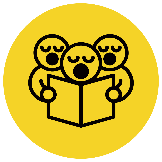 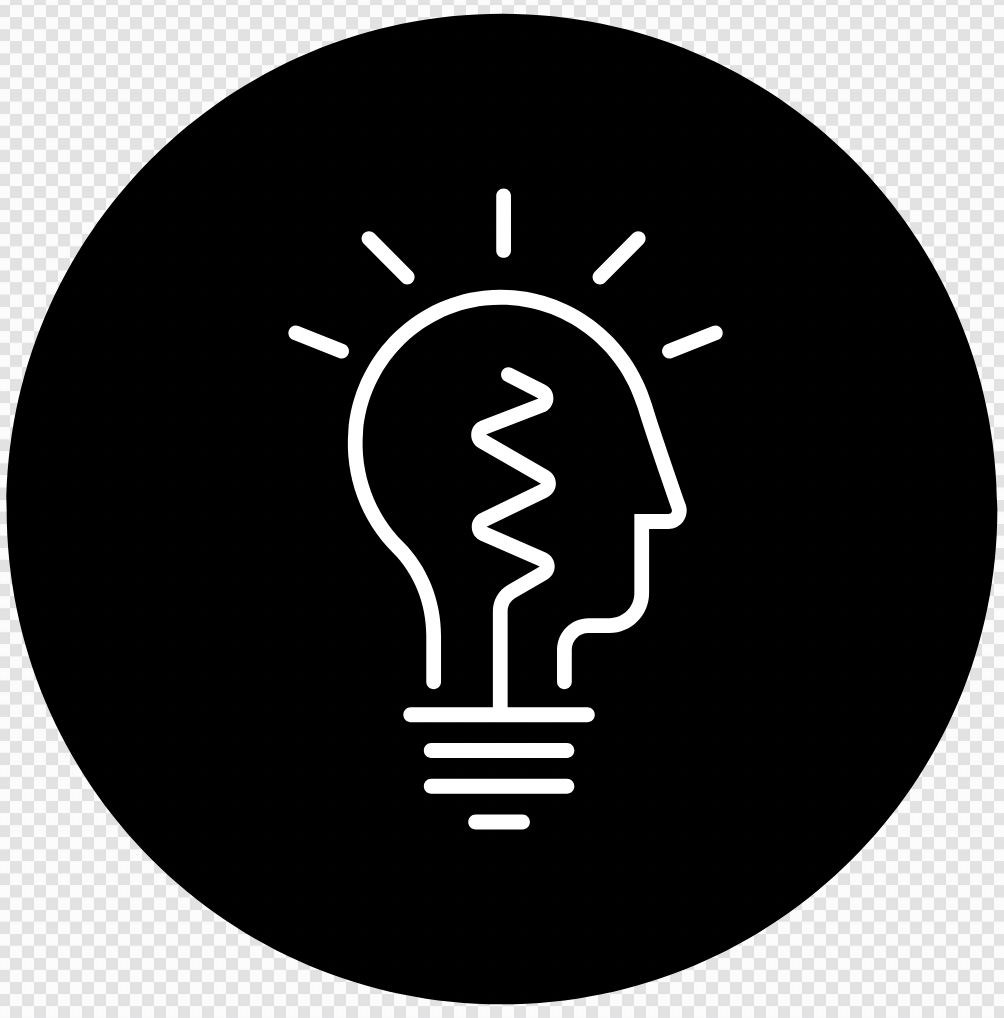 Read Vocabulary
Read Passage
Discuss and Read Question
Body
What parts of this story could really happen?
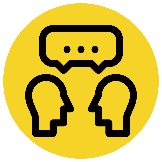 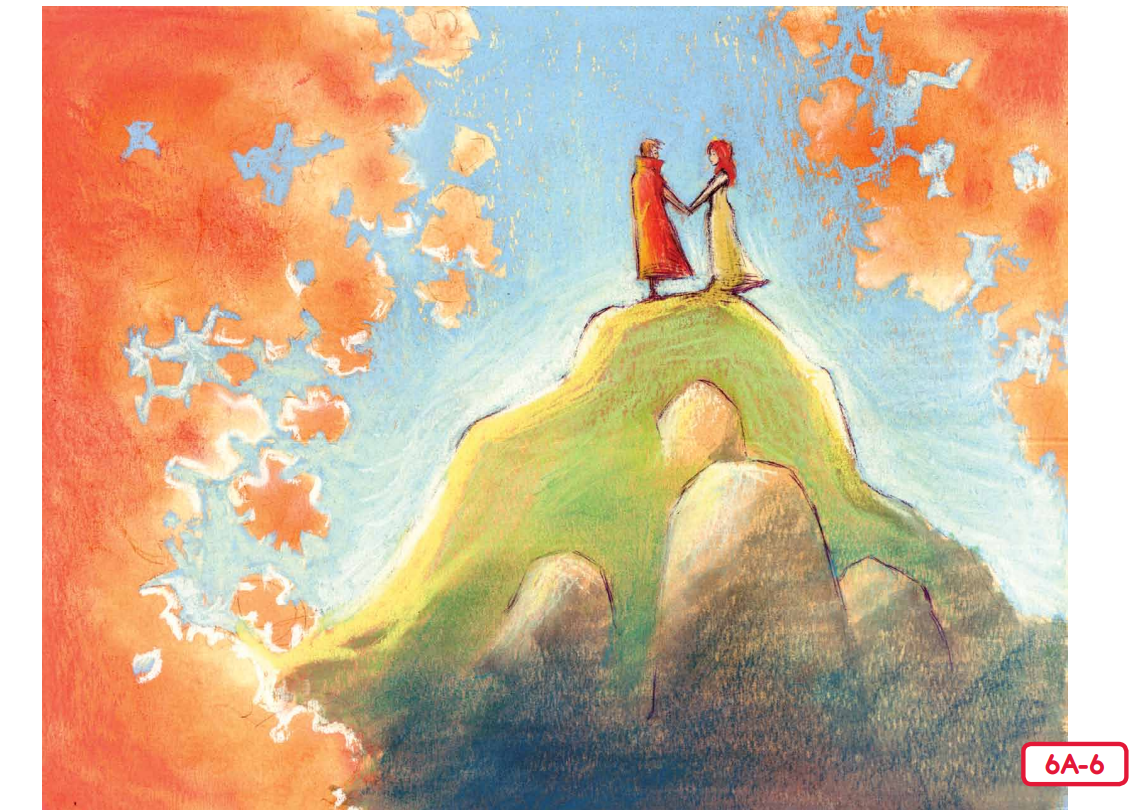 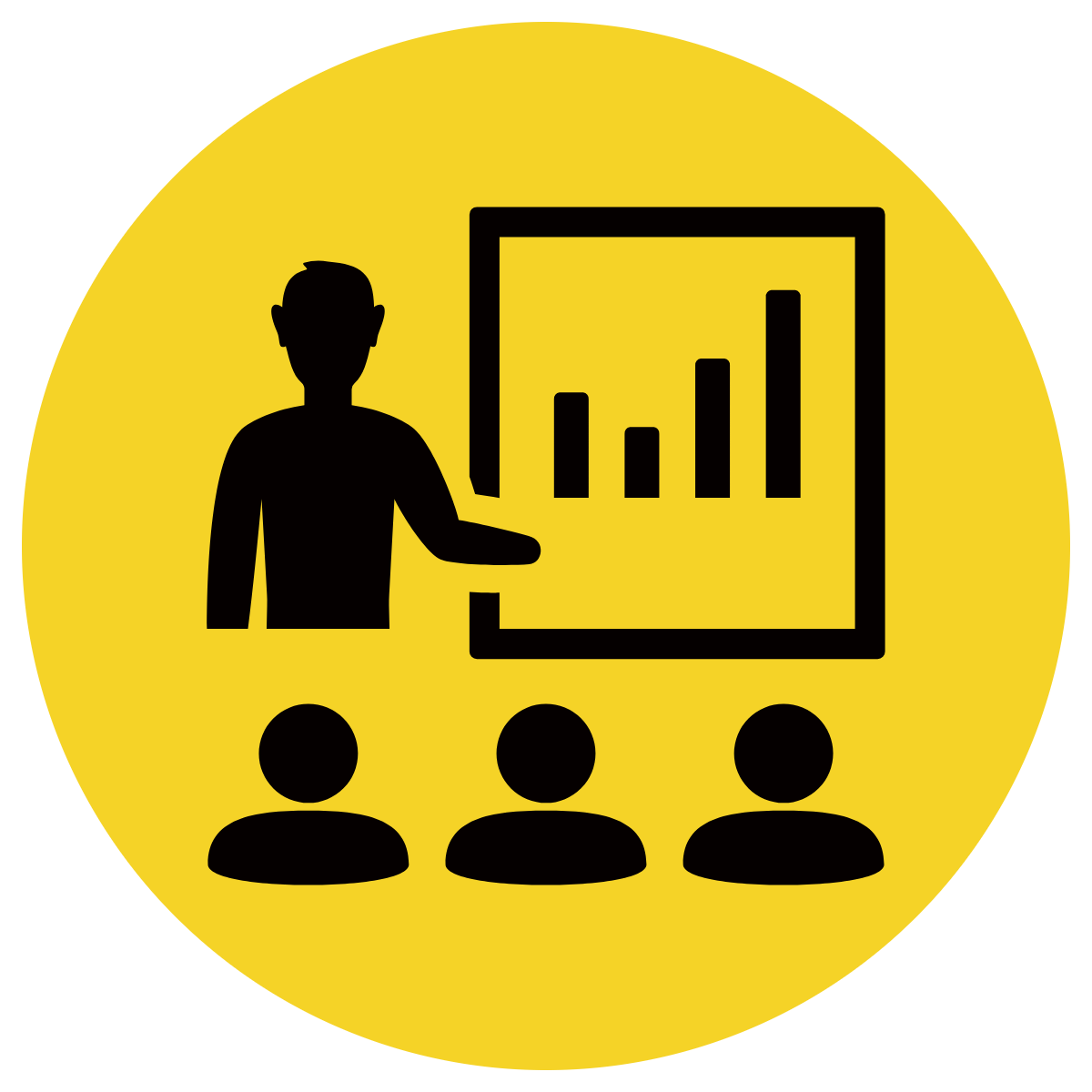 The parts of the story that could really happen are a prince could be looking for a princess to marry and a queen might try to help her son.
The parts of the story that could really happen are 	 .
[Speaker Notes: Read from Kings and Queens Read-Aloud Anthology 6: The Princess and the Pea Page 66

Answers may vary.]
Pair share and discuss
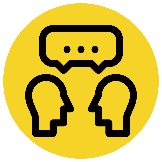 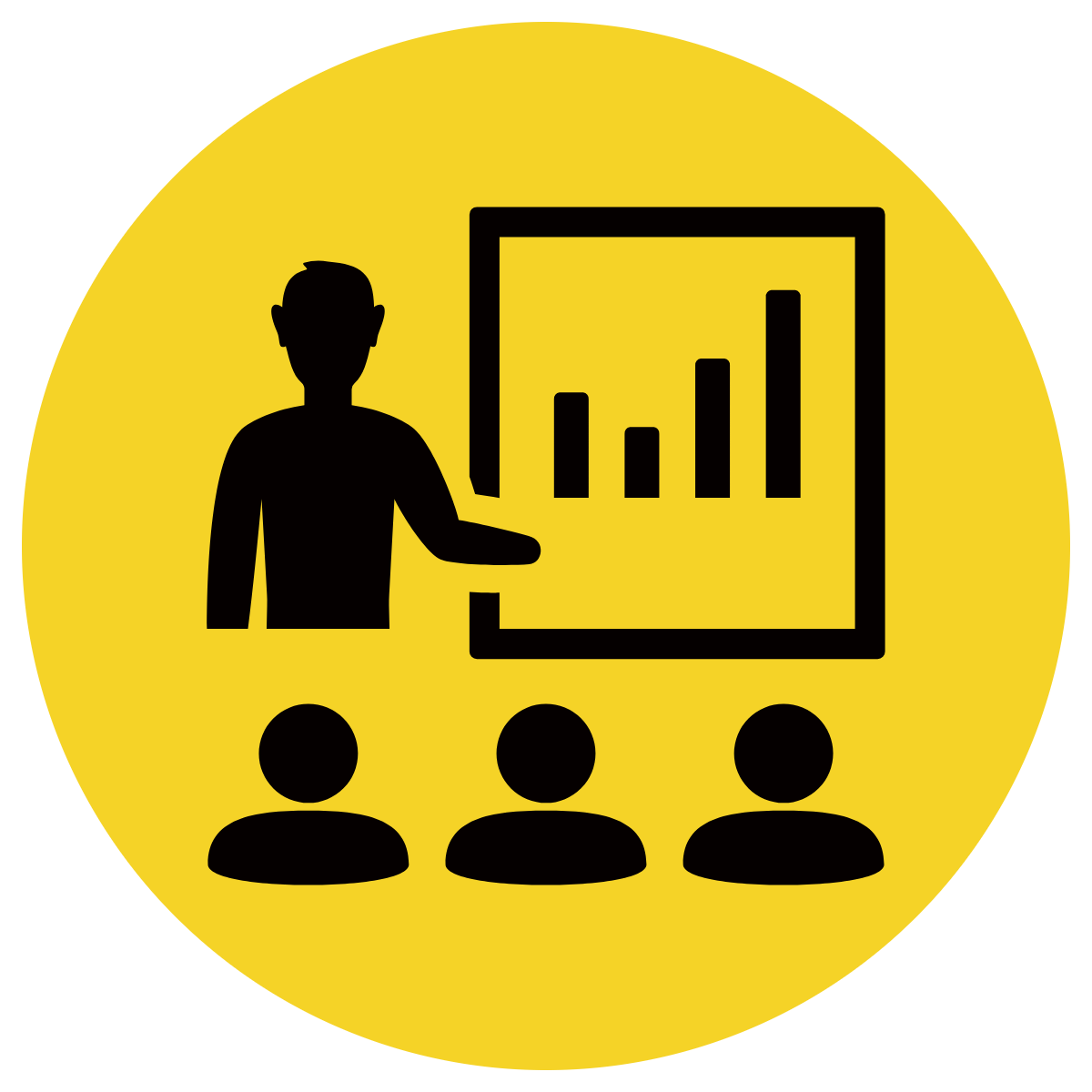 Lesson Closure
Ask question
Discuss answers
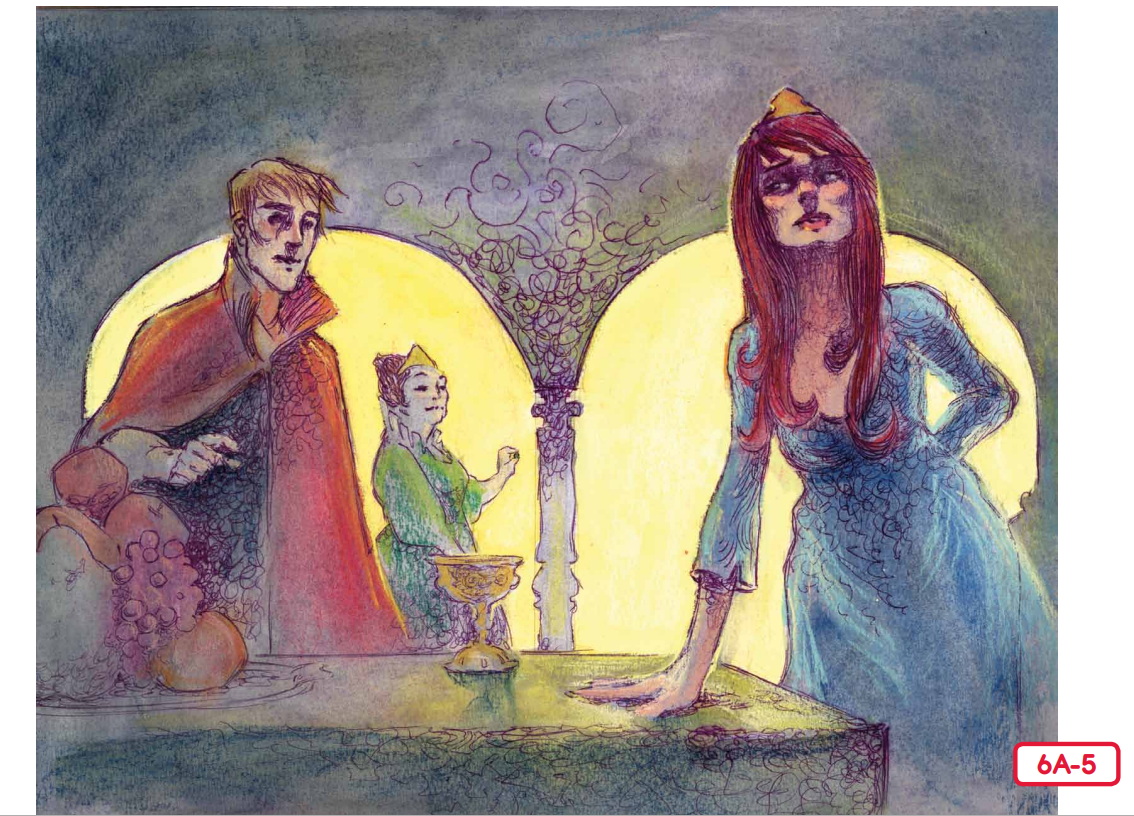 Our Big Question:
What is the setting of the Princess and the Pea?
The setting of the Princess and the Pea is a kingdom a long time ago.
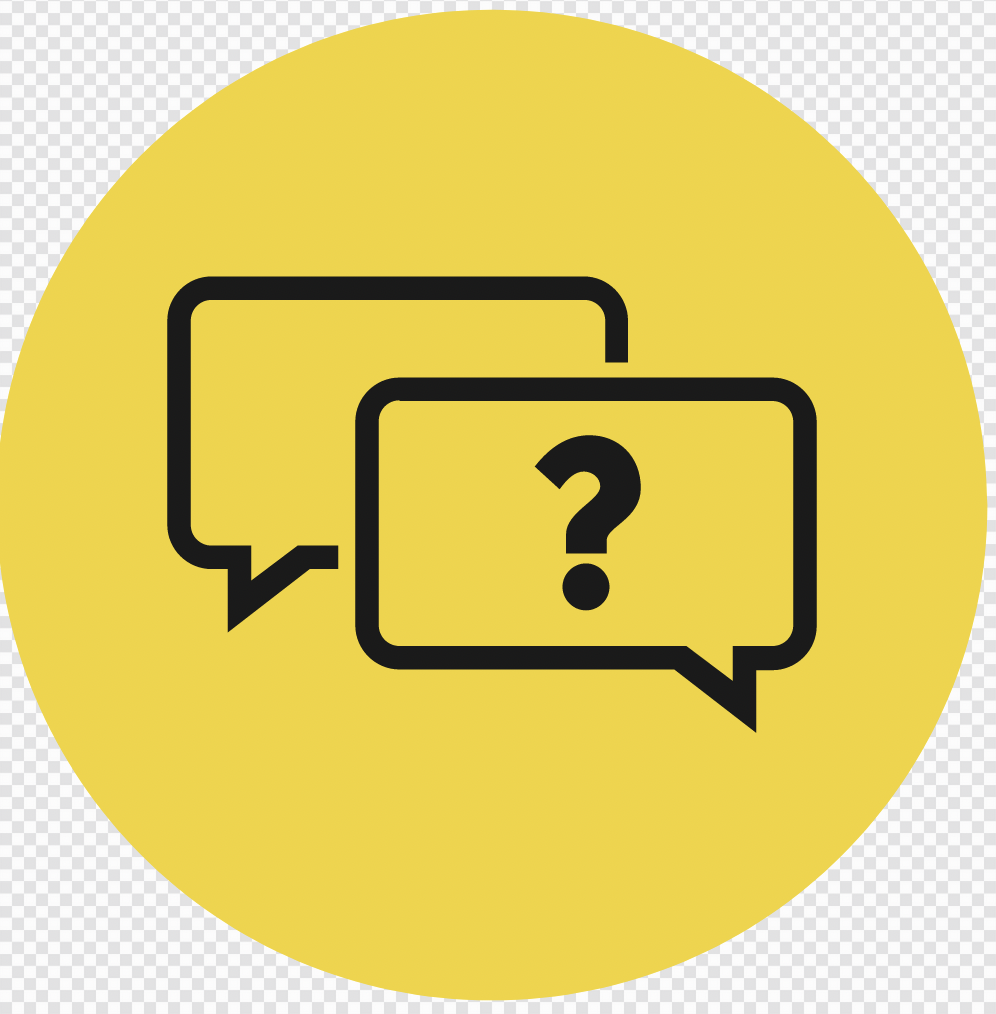 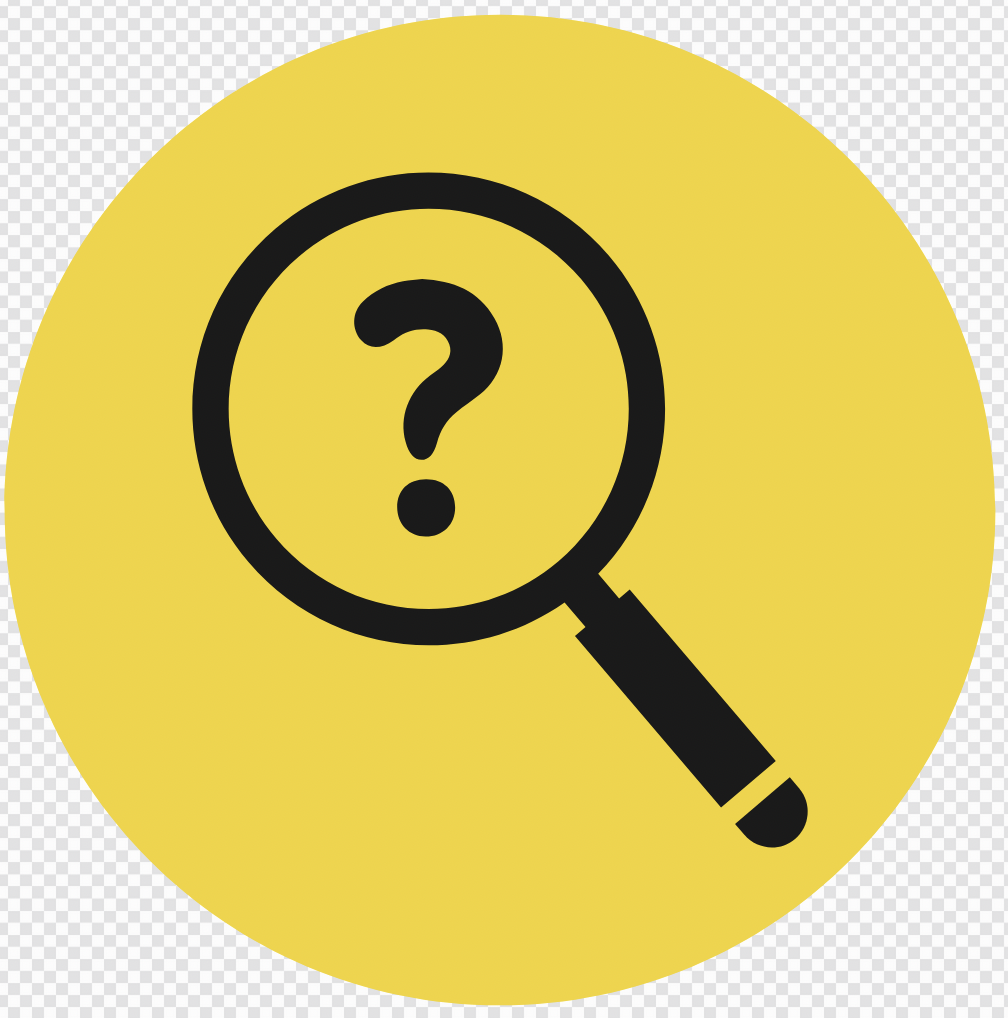 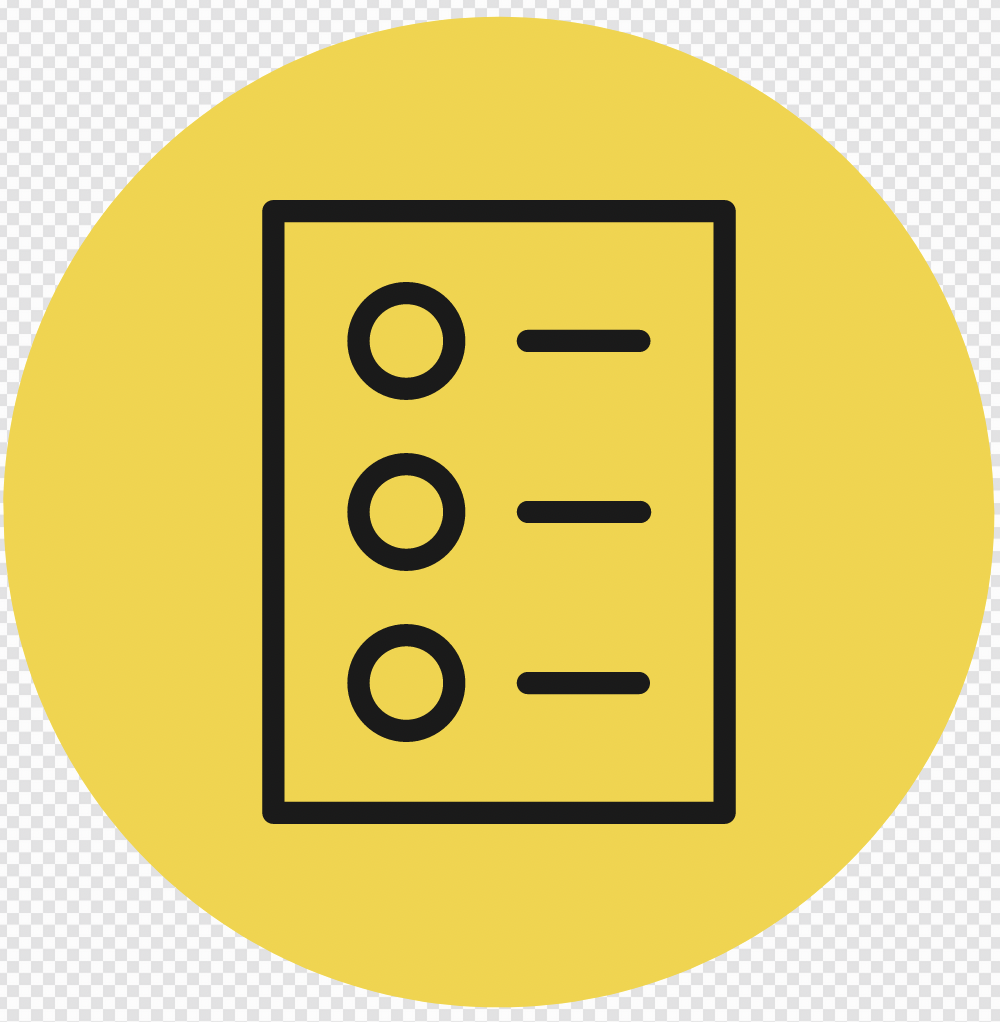 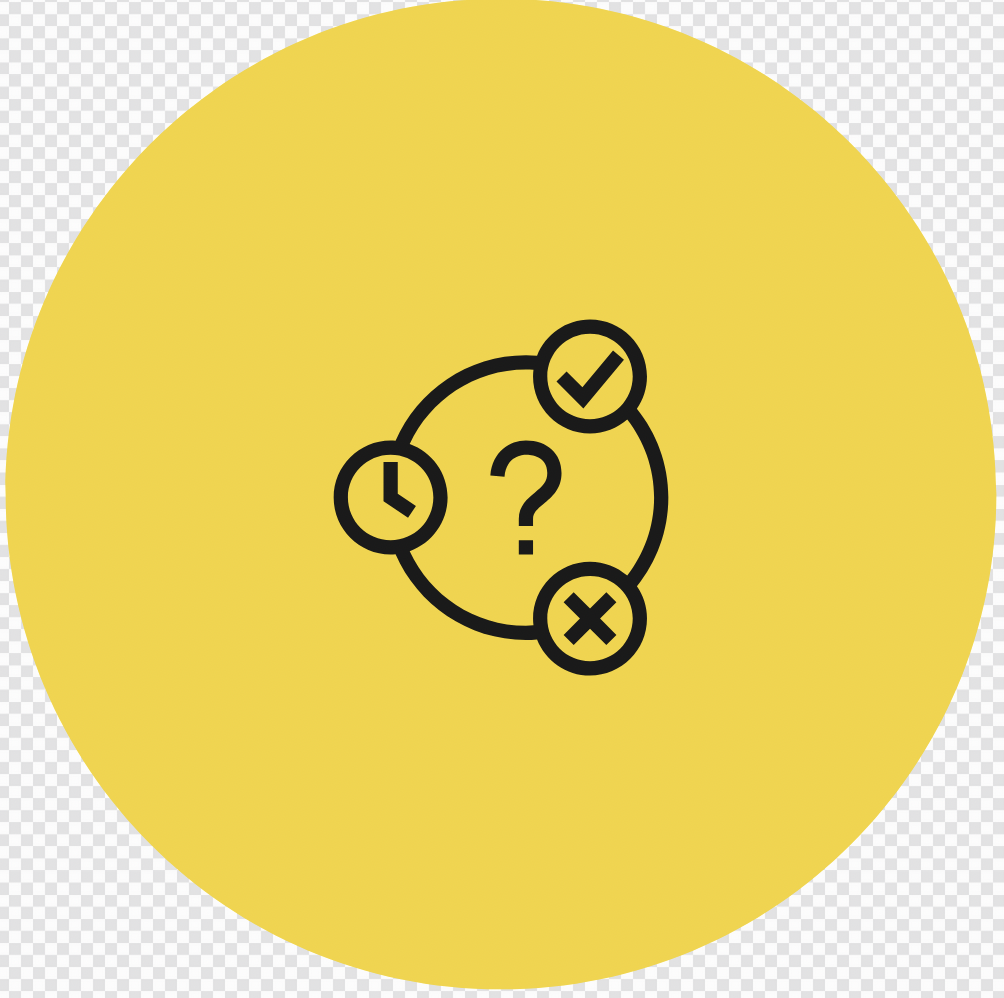 INITIATING QUERIES
SUMMARISING
PREDICTING
FOLLOW-UP QUERIES
[Speaker Notes: Learning Objective: I can identify the setting of the Princess and the Pea. 
INITIATING QUERIES
What have we discussed today?
What was this all about?
What do we know so far?

FOLLOW-UP QUERIES
How does this relate to what we have learnt before?

SUMMARISING
What are the main events in the Princess and the Pea?

PREDICTING
What do you think we will be learning about next lesson?]
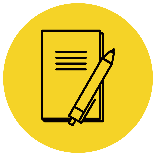 In your workbook
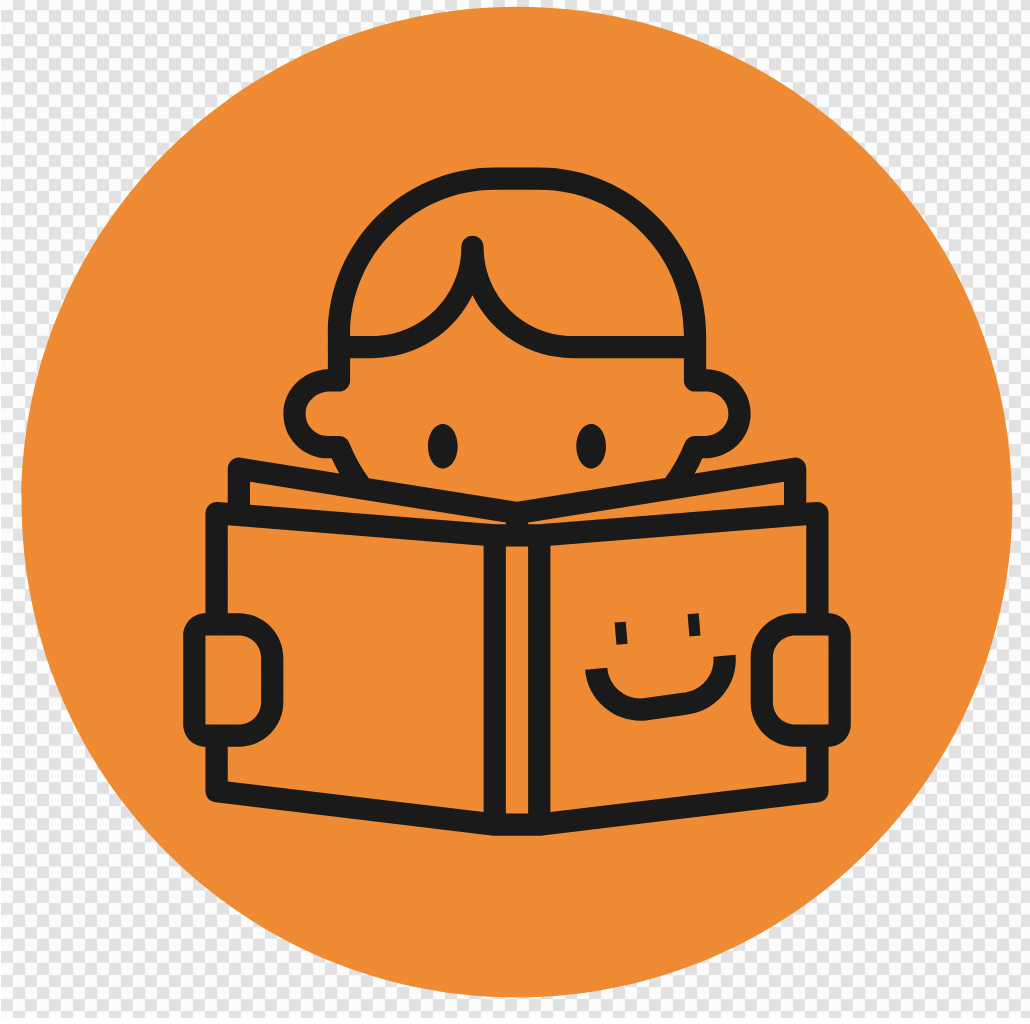 Activity
Expand simple sentences by adding when and where
Answer the questions in note form
Use the notes to say the sentence, in this order:
	 When, who, what, and where.
3.    Write your sentence using correct punctuation.
	When, who what where.
4.    Read your sentence – does it sound right? 
She slept.
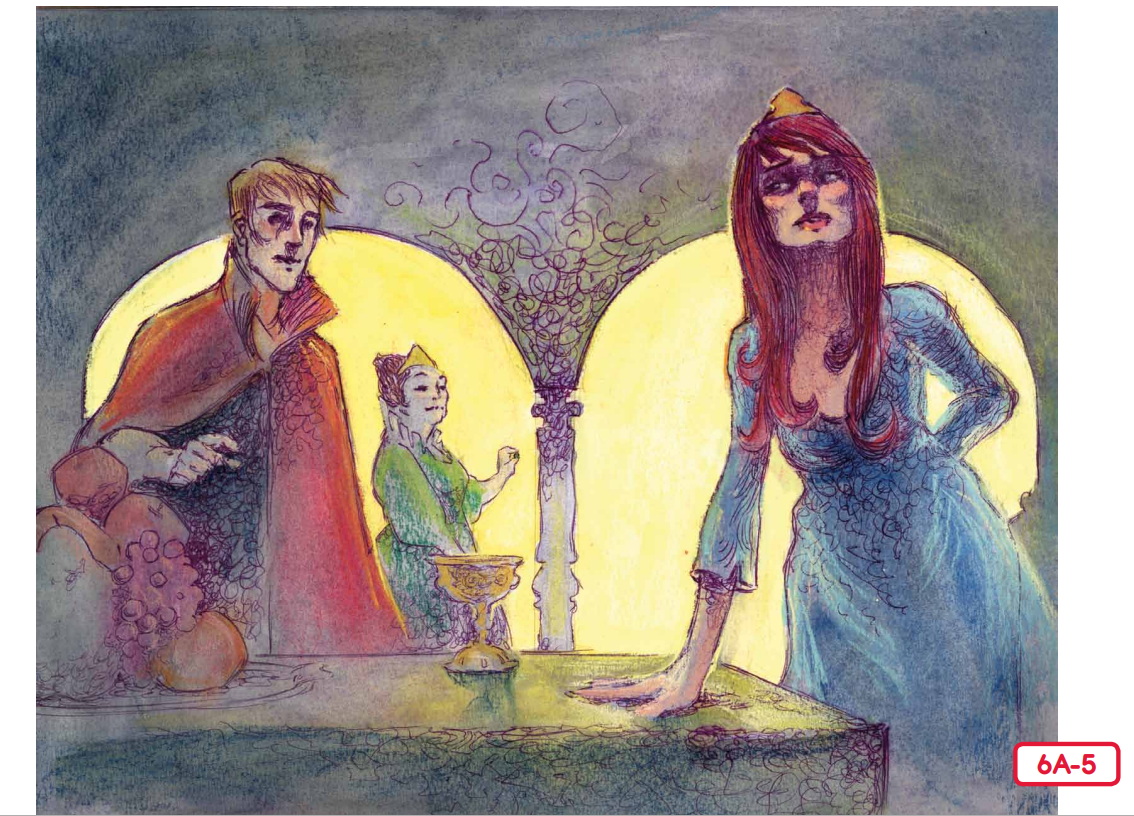 Who:
When:
Where:
the princess
that night
on the pile of mattresses
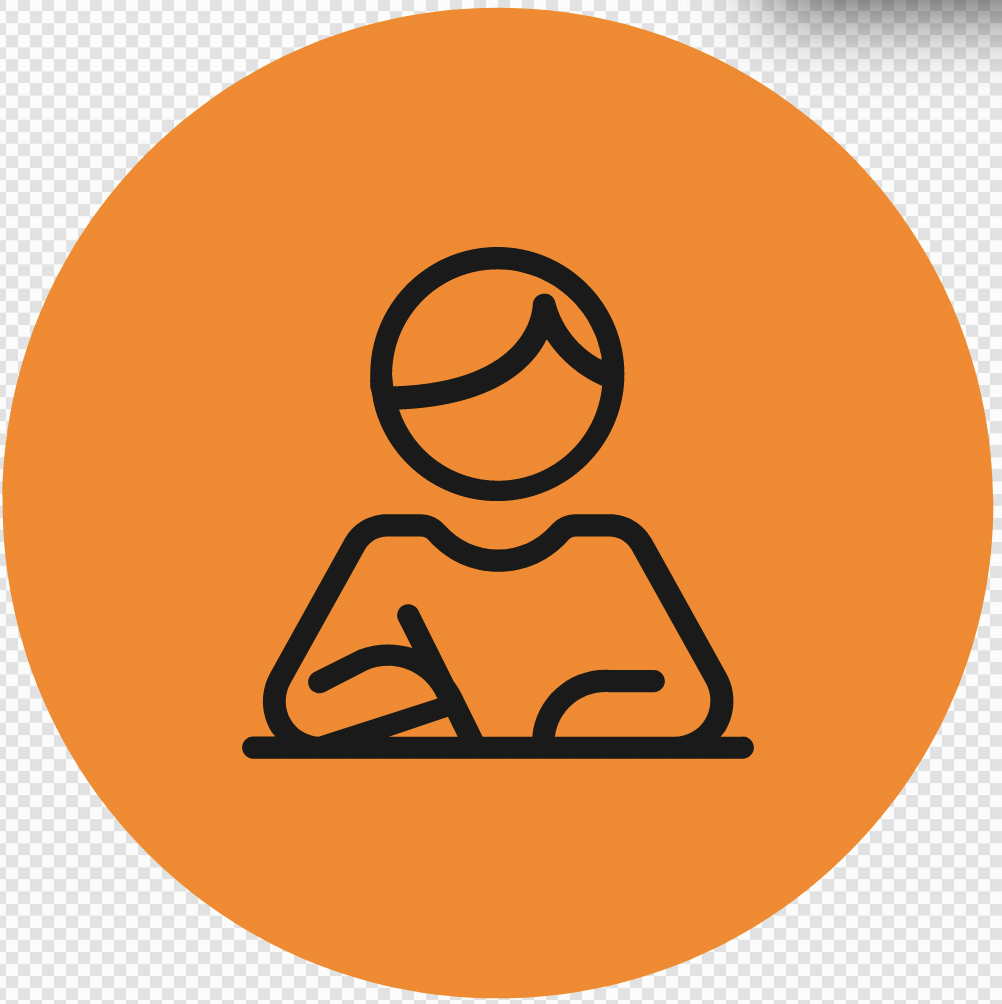 That night, the princess slept on the pile of mattresses.
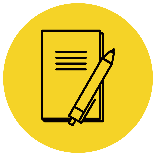 In your workbook
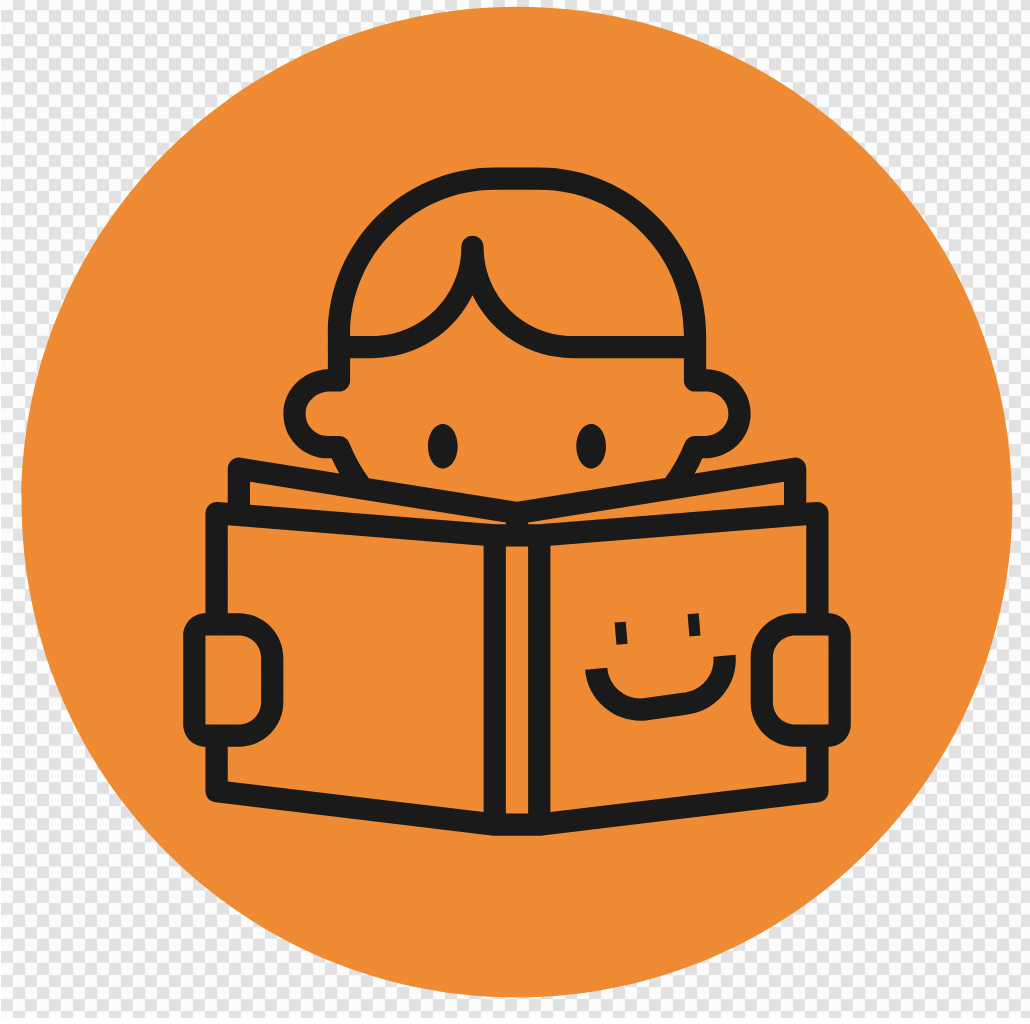 Activity
Expand simple sentences by adding when and where
Answer the questions in note form
Use the notes to say the sentence, in this order:
	 When, who, what, and where.
3.    Write your sentence using correct punctuation.
	When, who what where.
4.    Read your sentence – does it sound right? 
She slept.
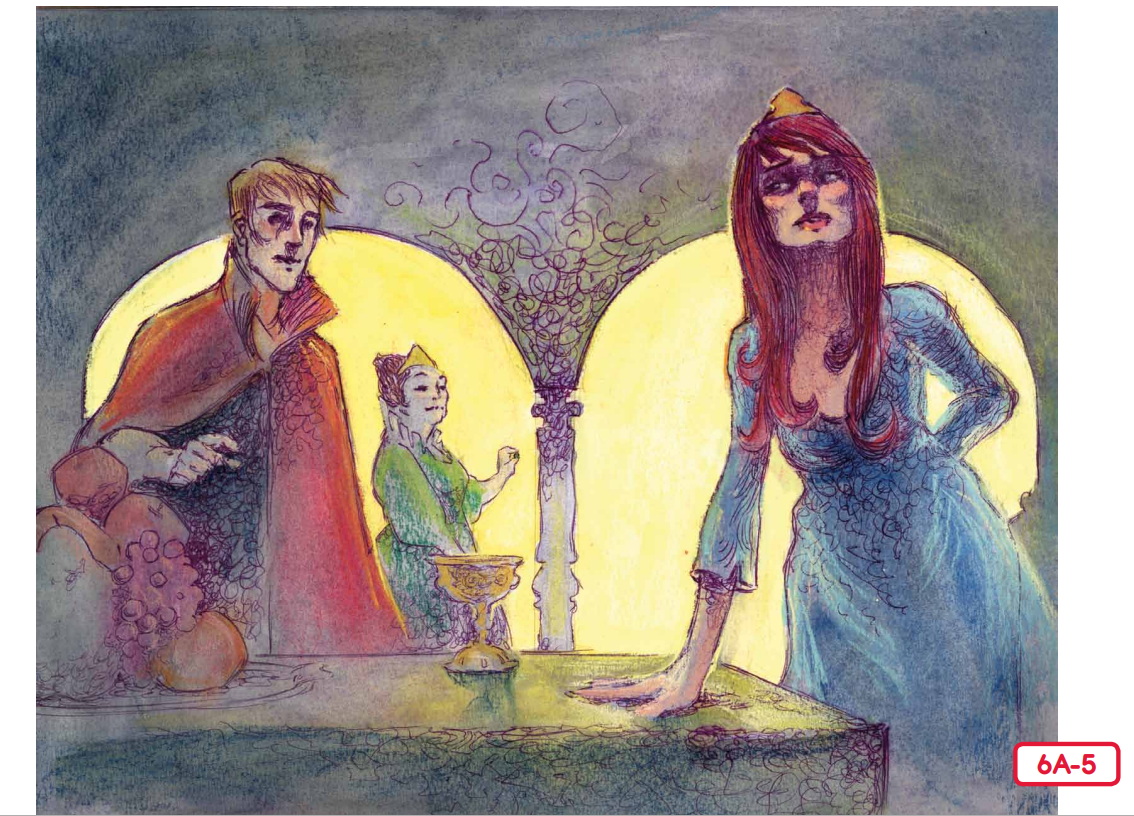 Who:
When:
Where:
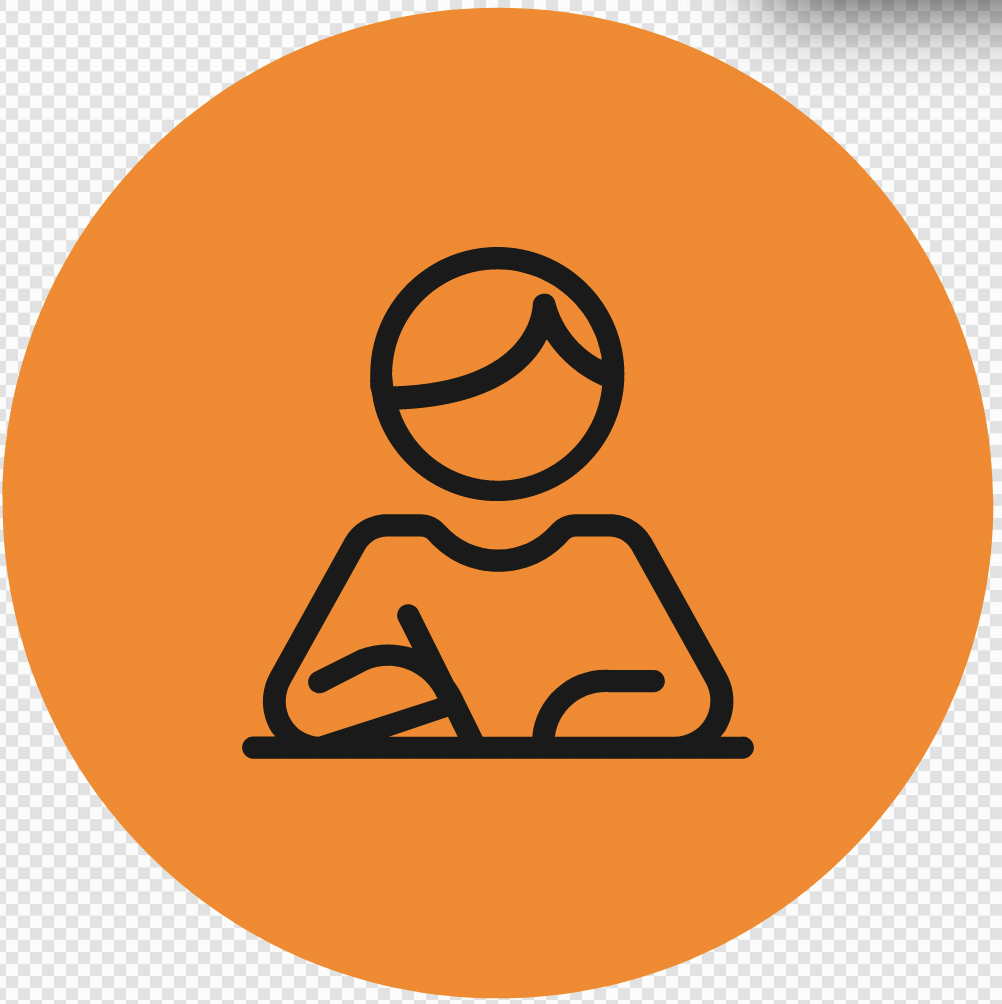 ,                         slept                               .
Lesson 14
Cinderella Part 1
The Big Question: Who are the characters in Cinderella and what are they like?
Vocabulary
merriment
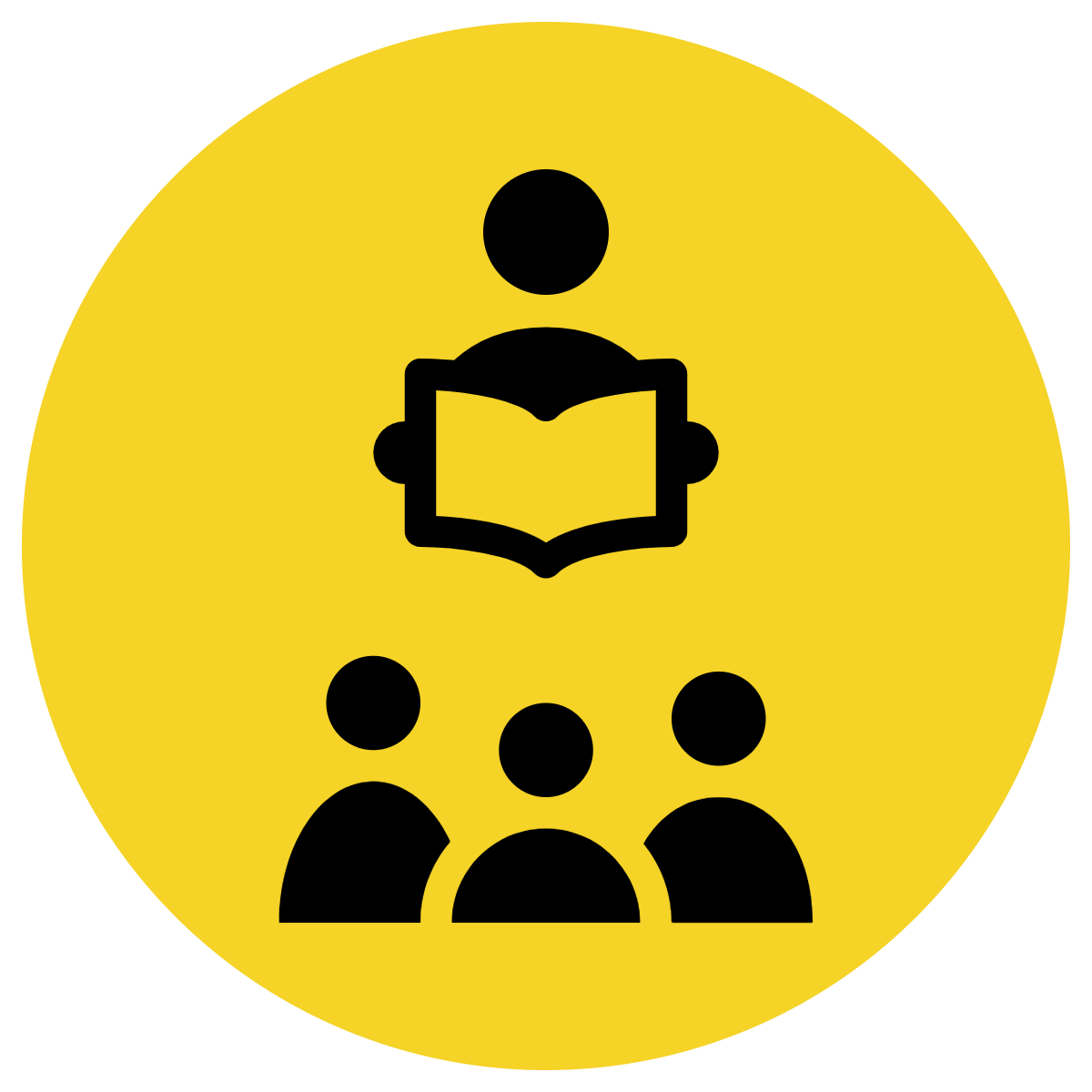 Track with me
Vocabulary
Read with me
Choral Reversal
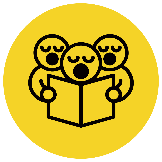 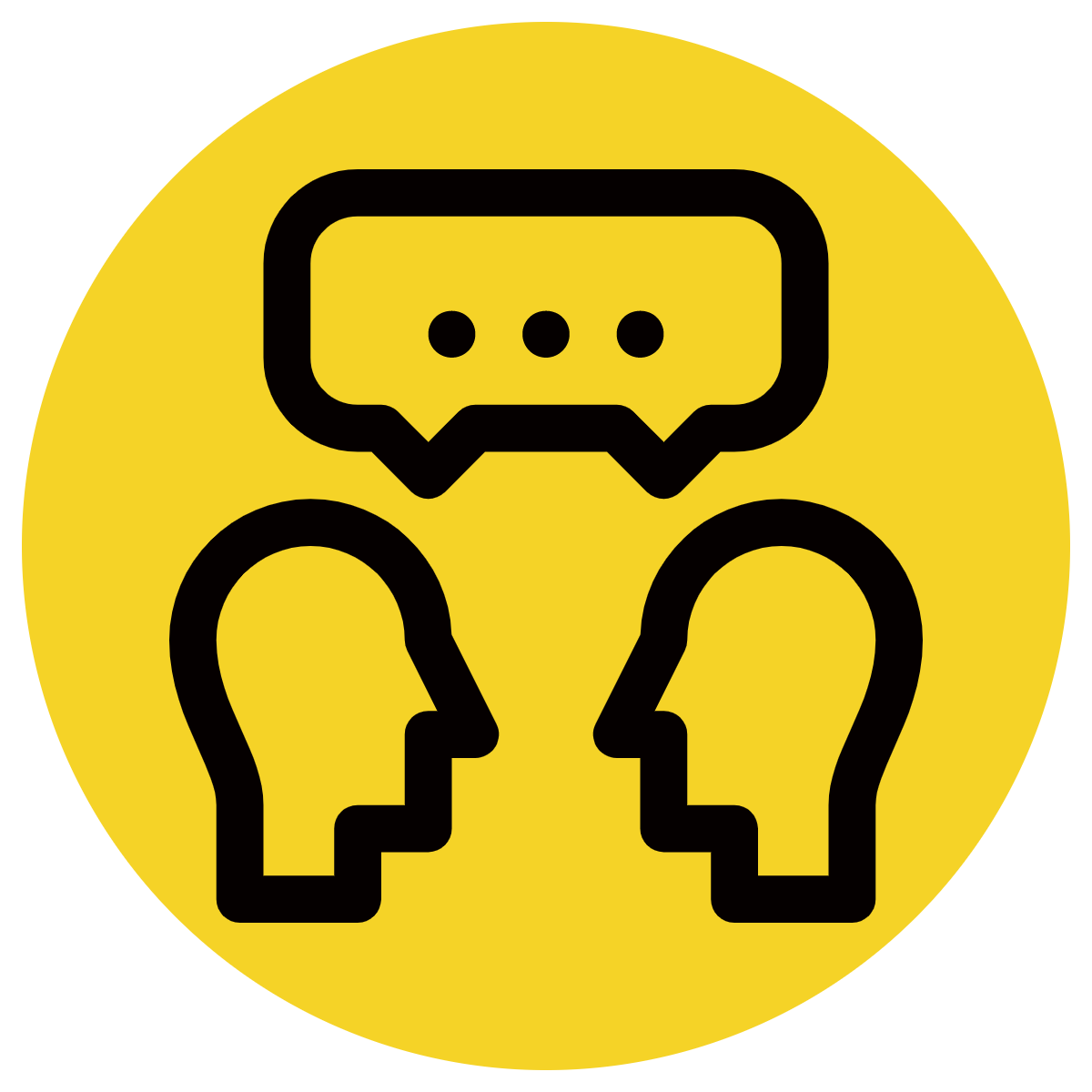 Read to your partner
definition:
Merriment means fun.
Why is this picture an example/not an example of merriment? How do you know?
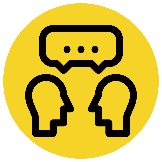 Vocabulary
is/is not an example of merriment because  	               .
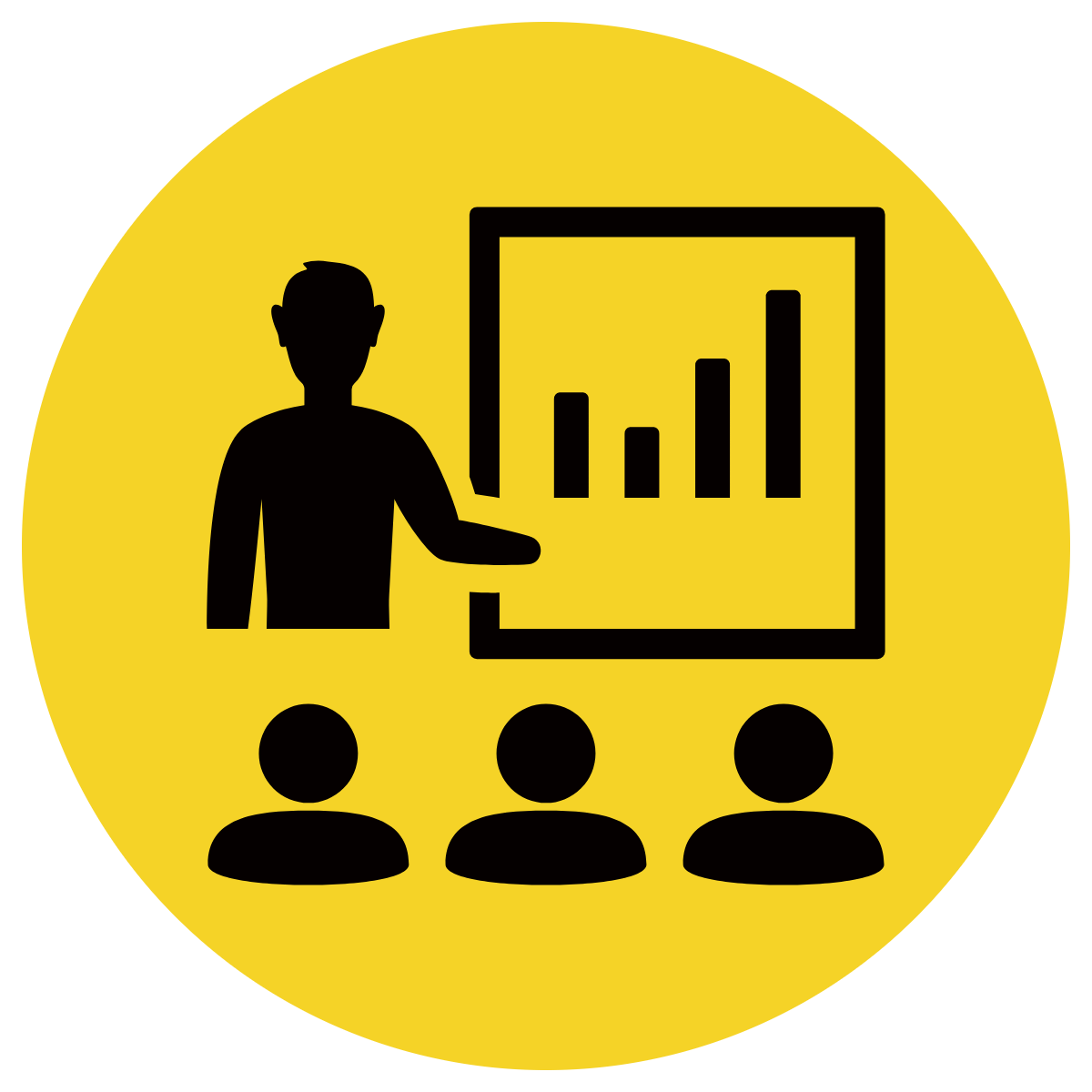 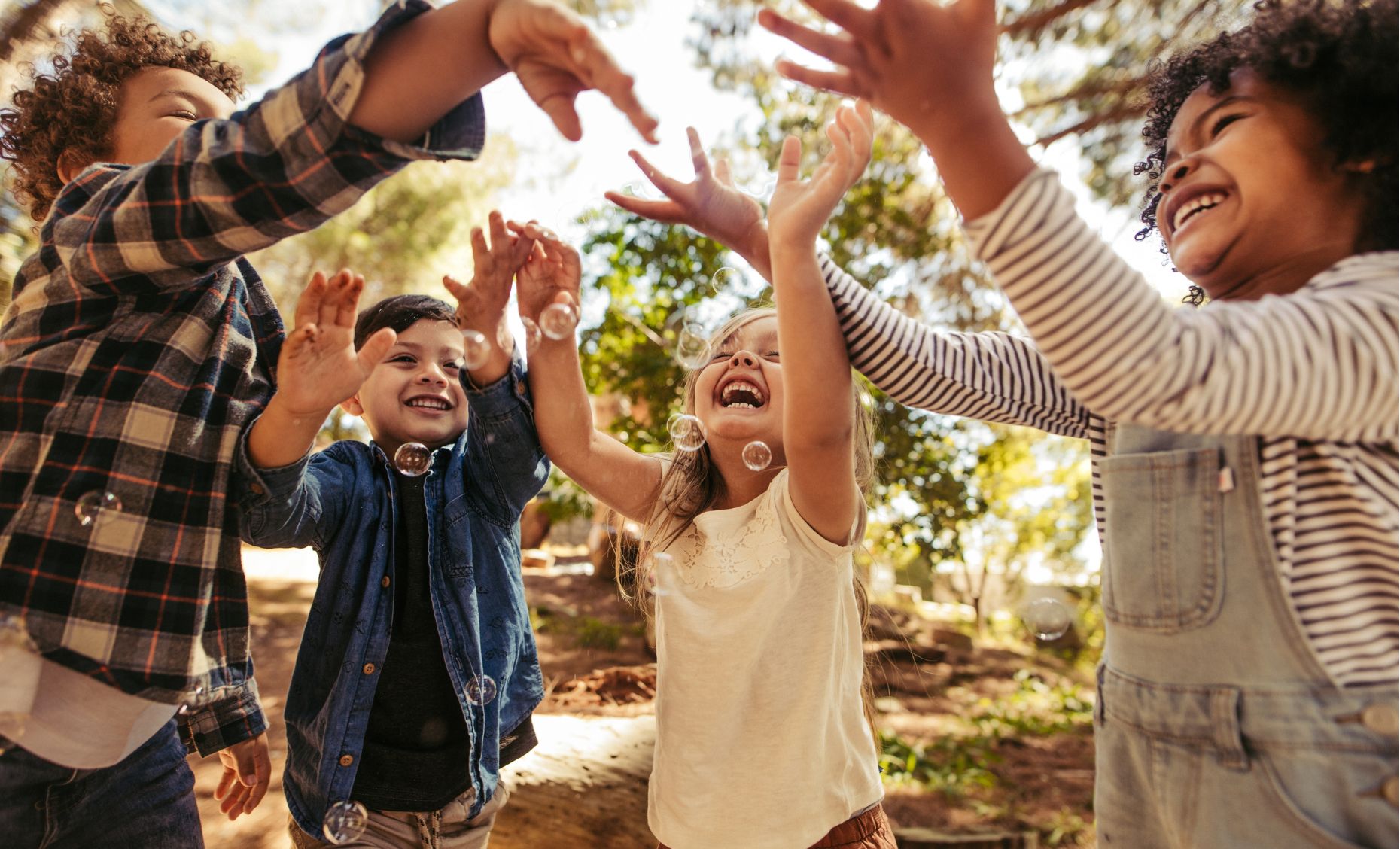 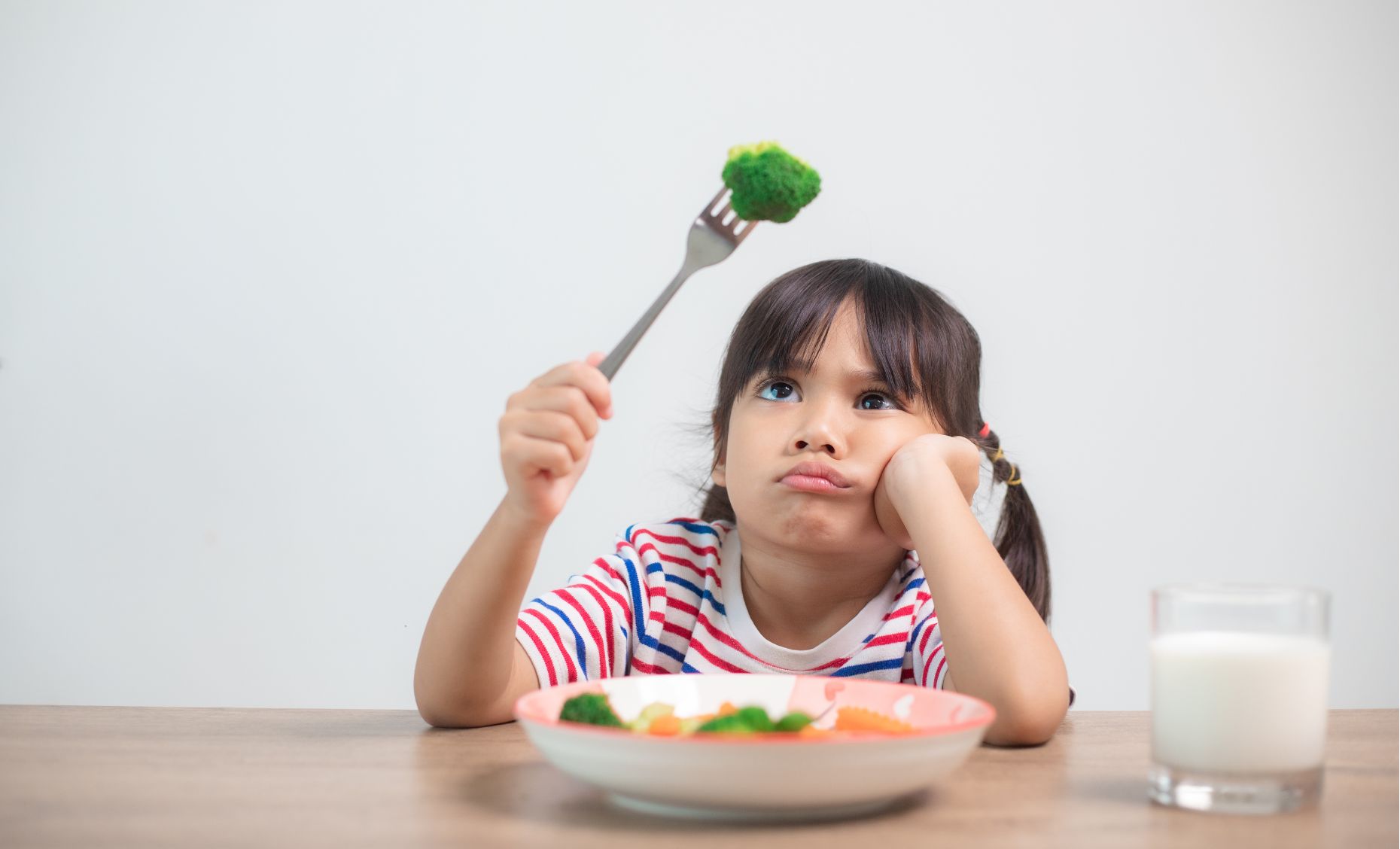 merriment
not merriment
[Speaker Notes: Junior - I do]
Why is this picture an example/not an example of merriment? How do you know?
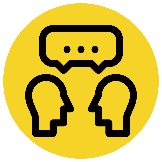 Vocabulary
is/is not an example of merriment because  	               .
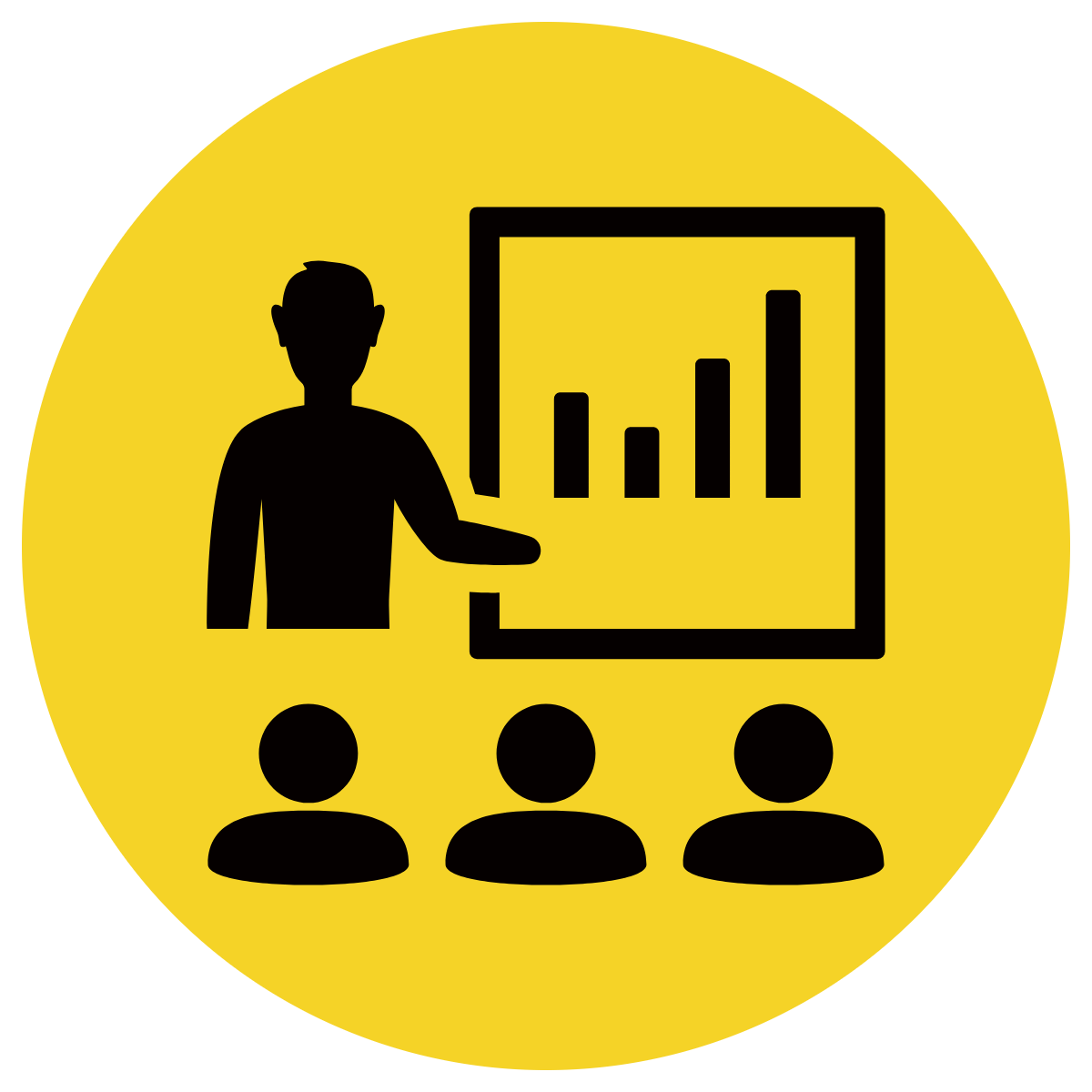 Example or Non-Example?
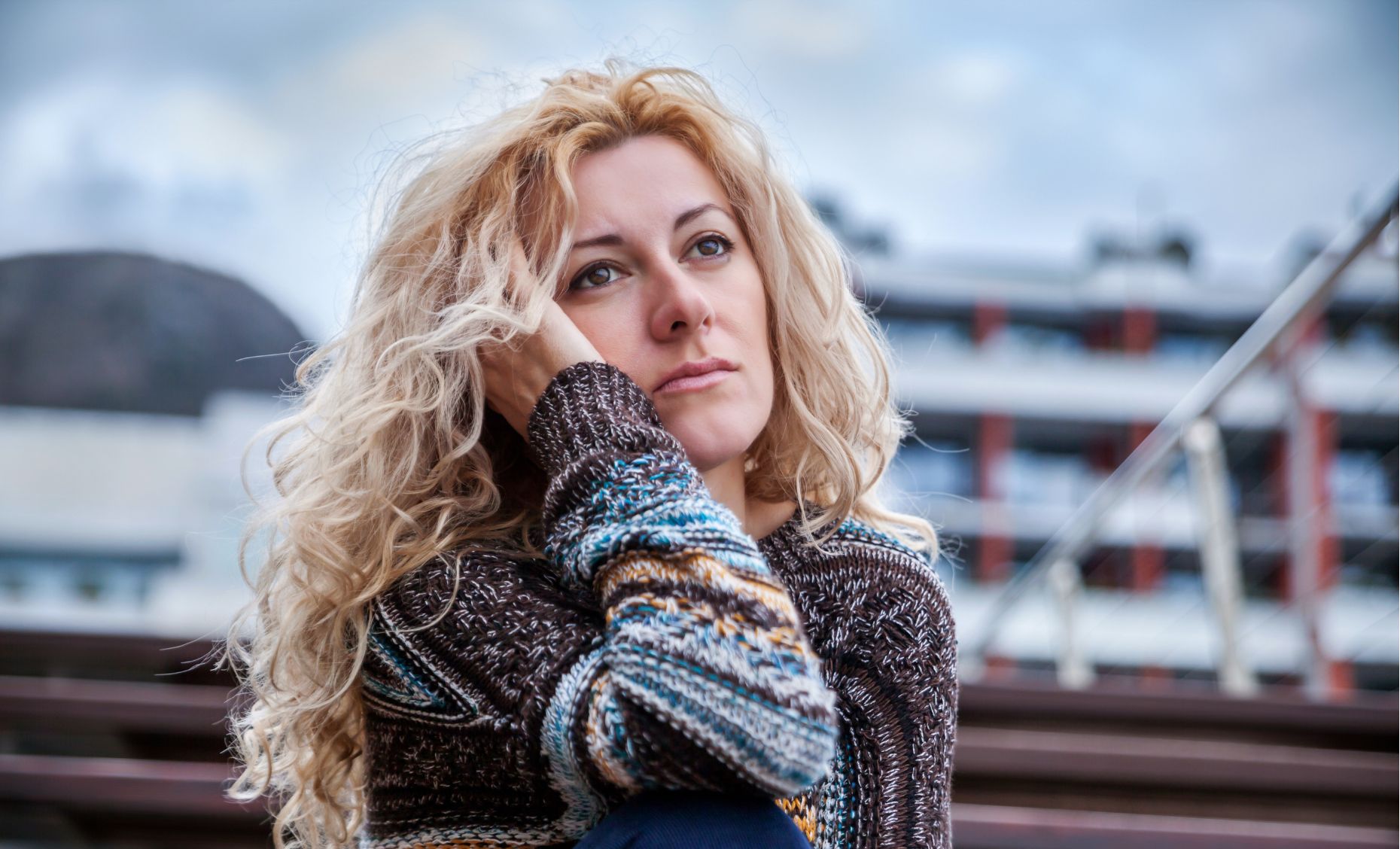 [Speaker Notes: Junior – We Do]
Why is this picture an example/not an example of merriment? How do you know?
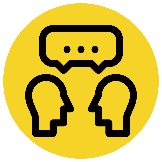 Vocabulary
is/is not an example of merriment because  	               .
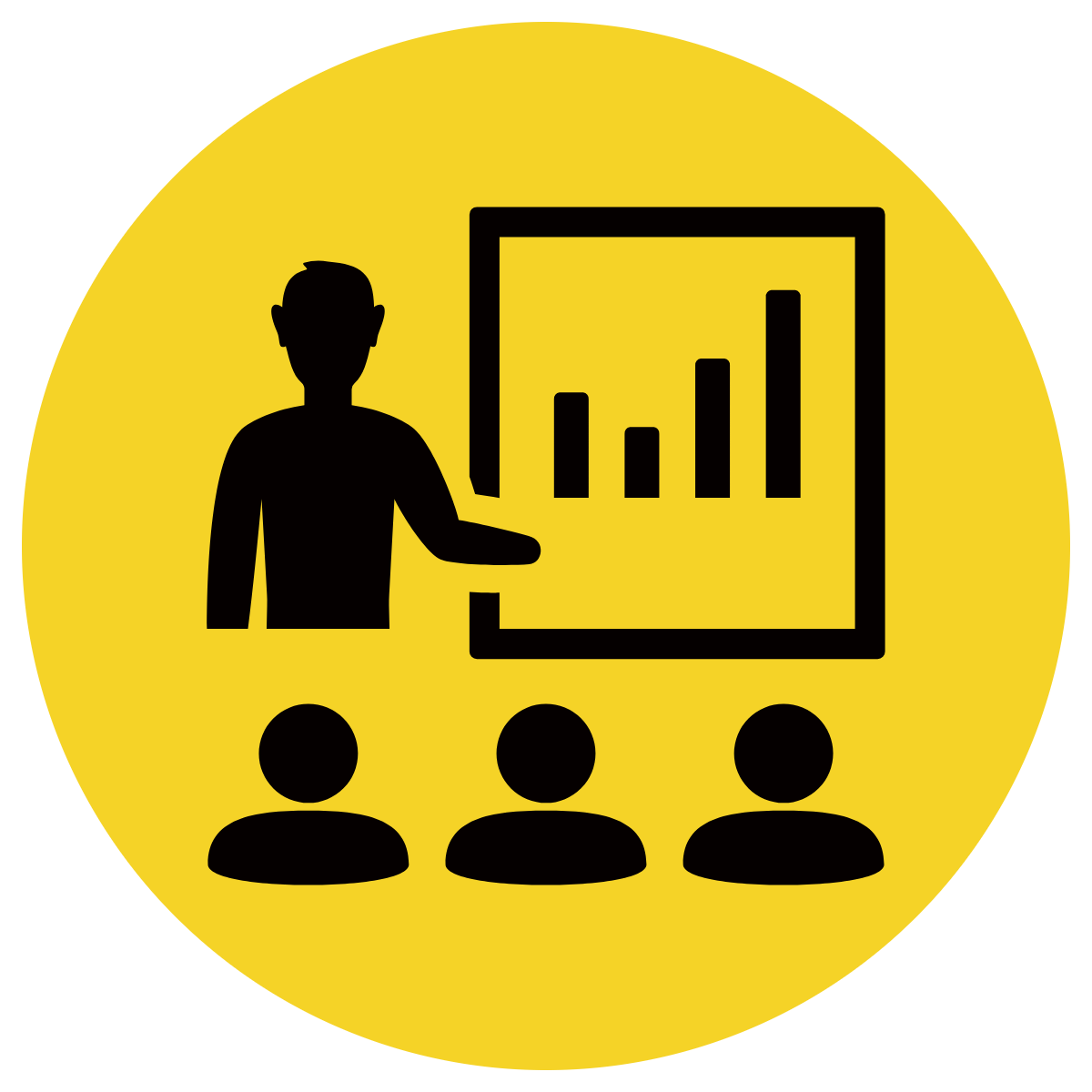 Example or Non-Example?
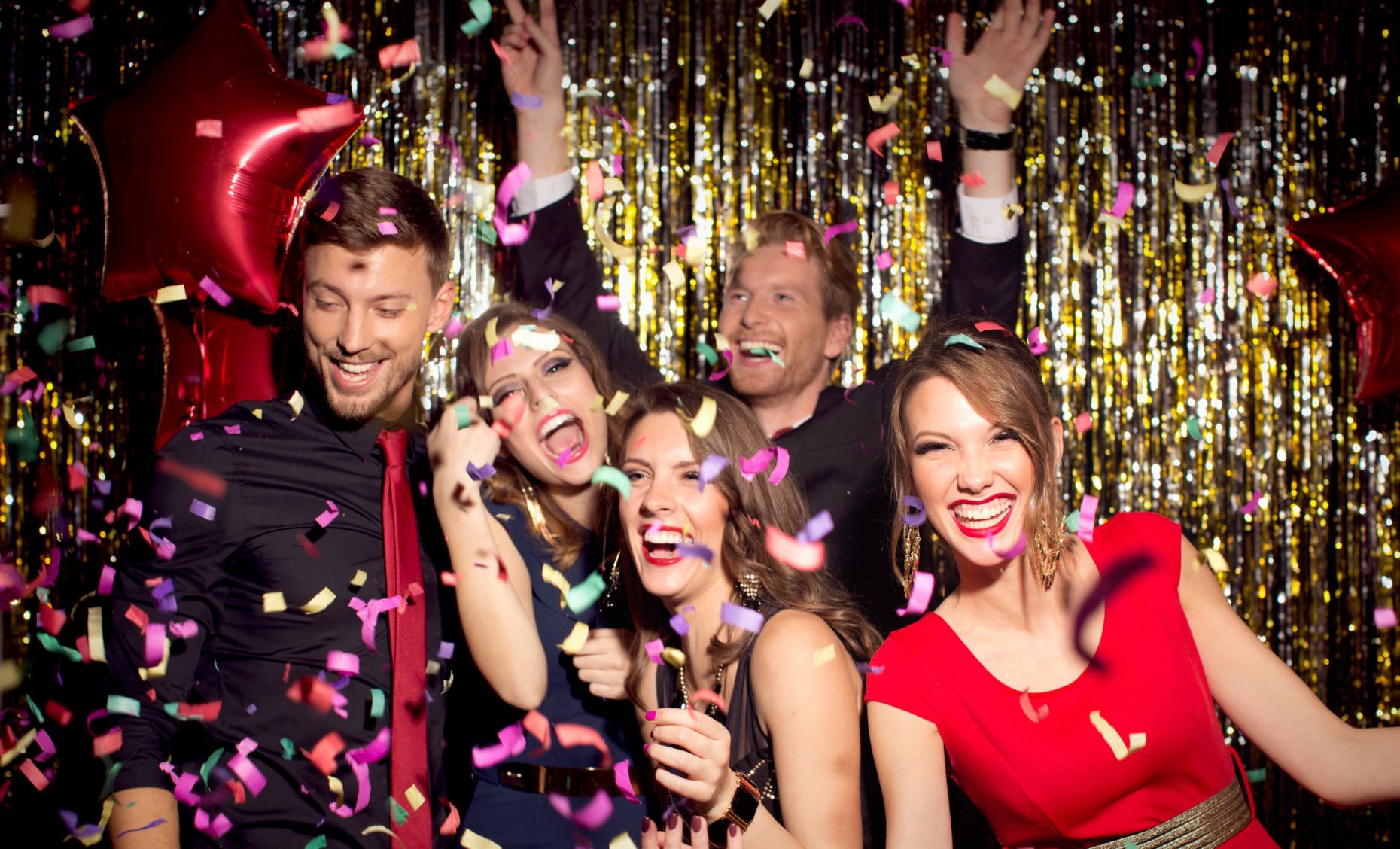 [Speaker Notes: Junior – We Do]
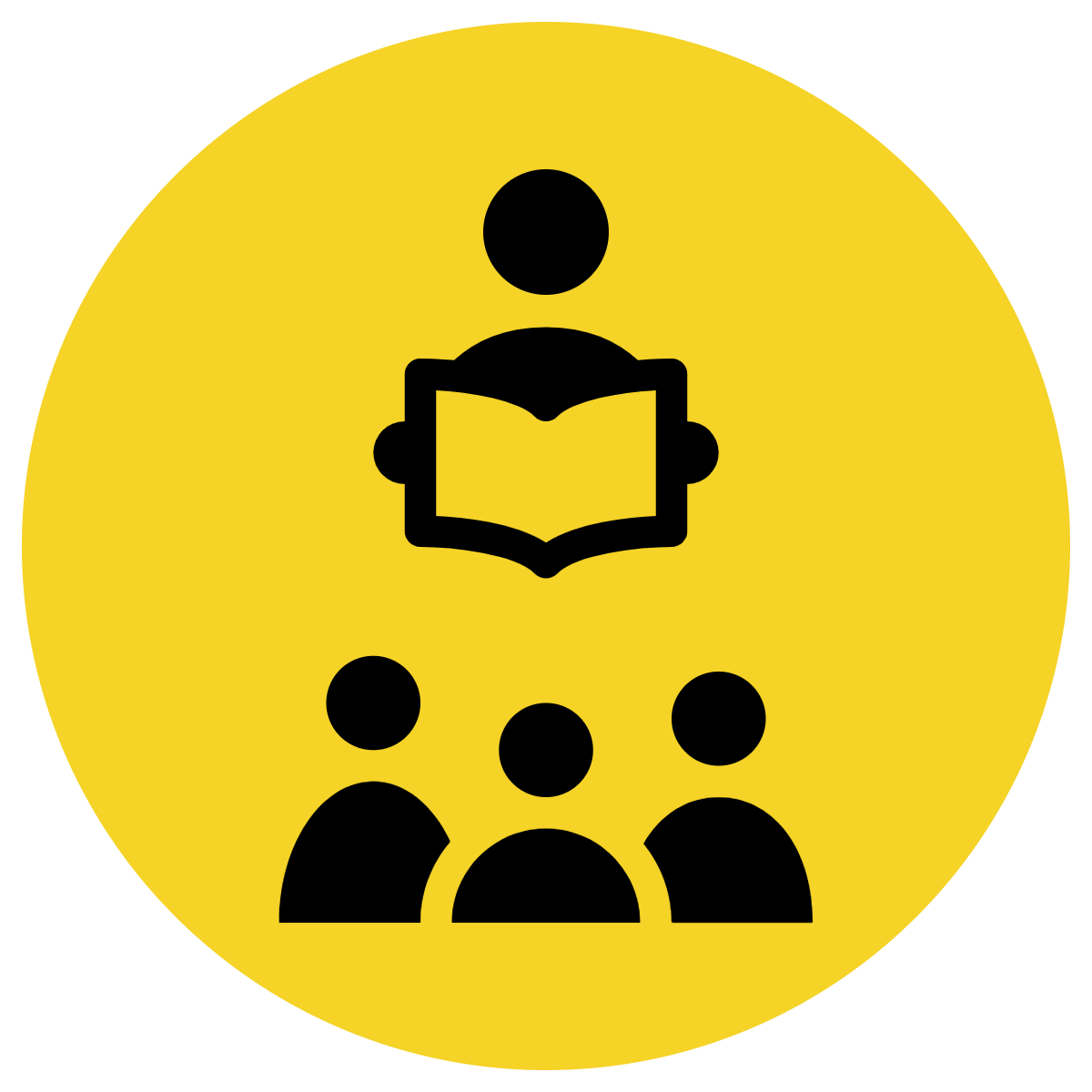 Track with me
Vocabulary
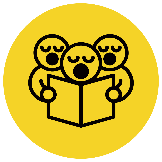 Read with me
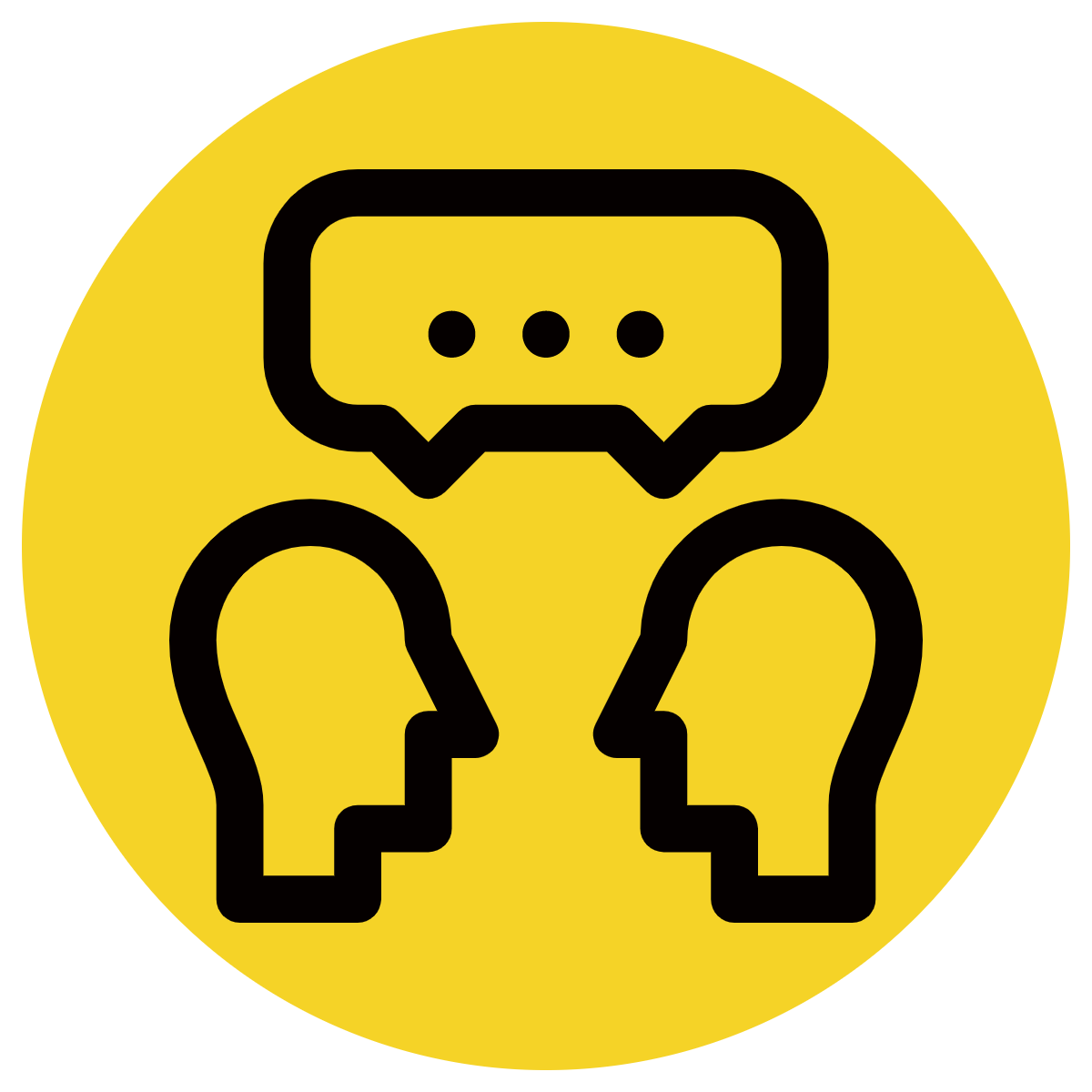 Read to your partner
sentence:
There was much merriment at the party.
[Speaker Notes: *vocab word in red
simple]
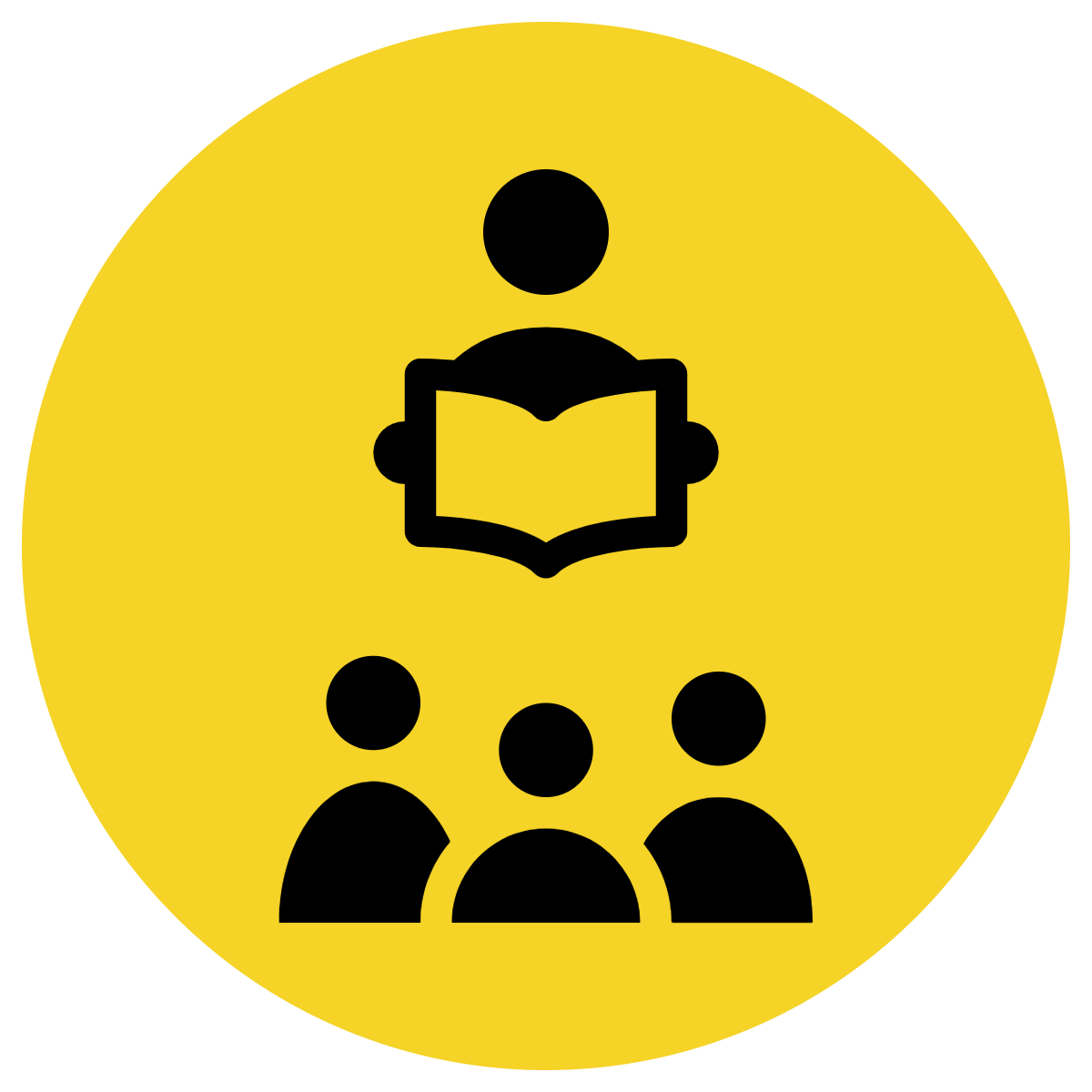 Track with me
Vocabulary
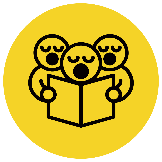 Read with me
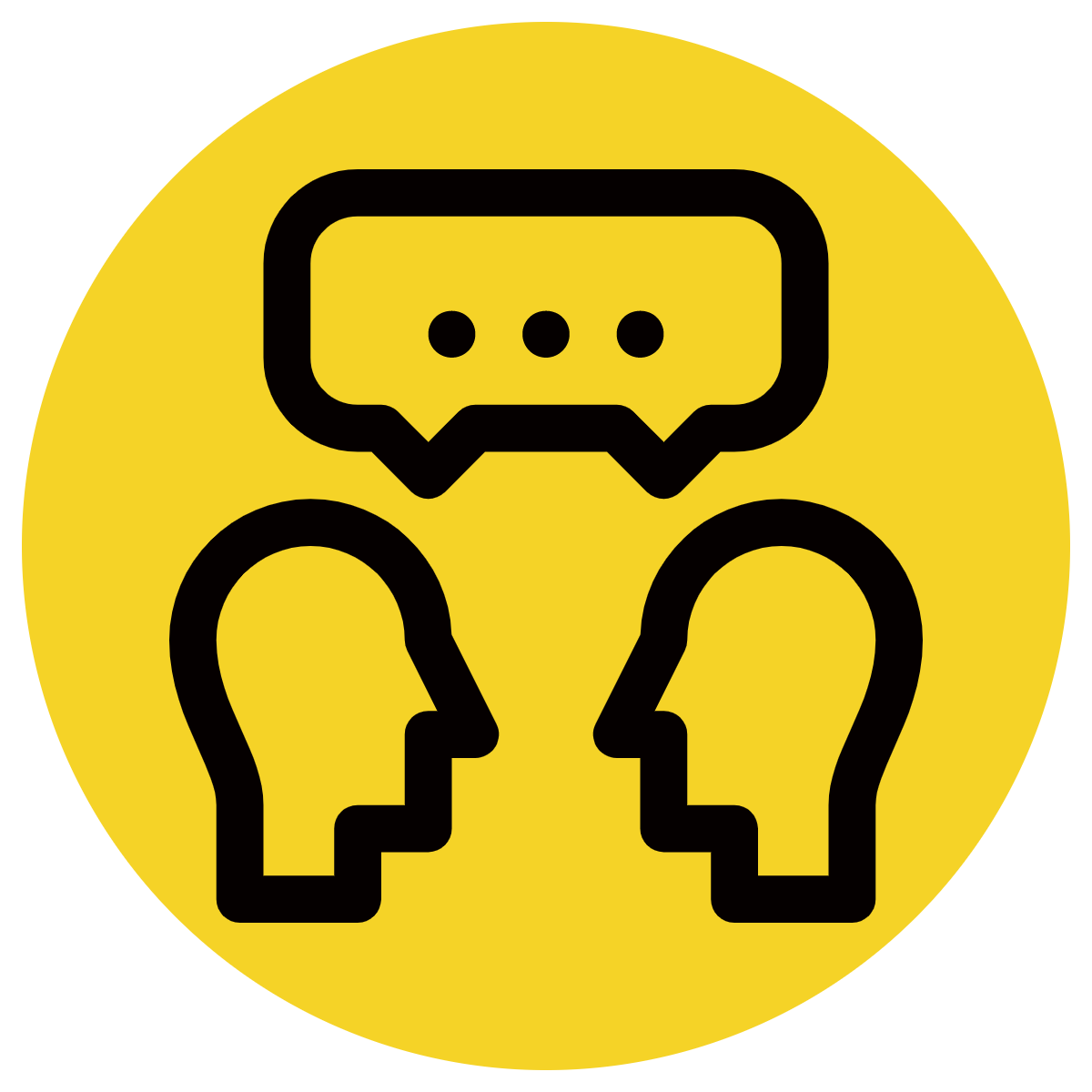 Read to your partner
sentence:
The movie was full of merriment, so I wanted to watch it again.
[Speaker Notes: *vocab word in red
compound]
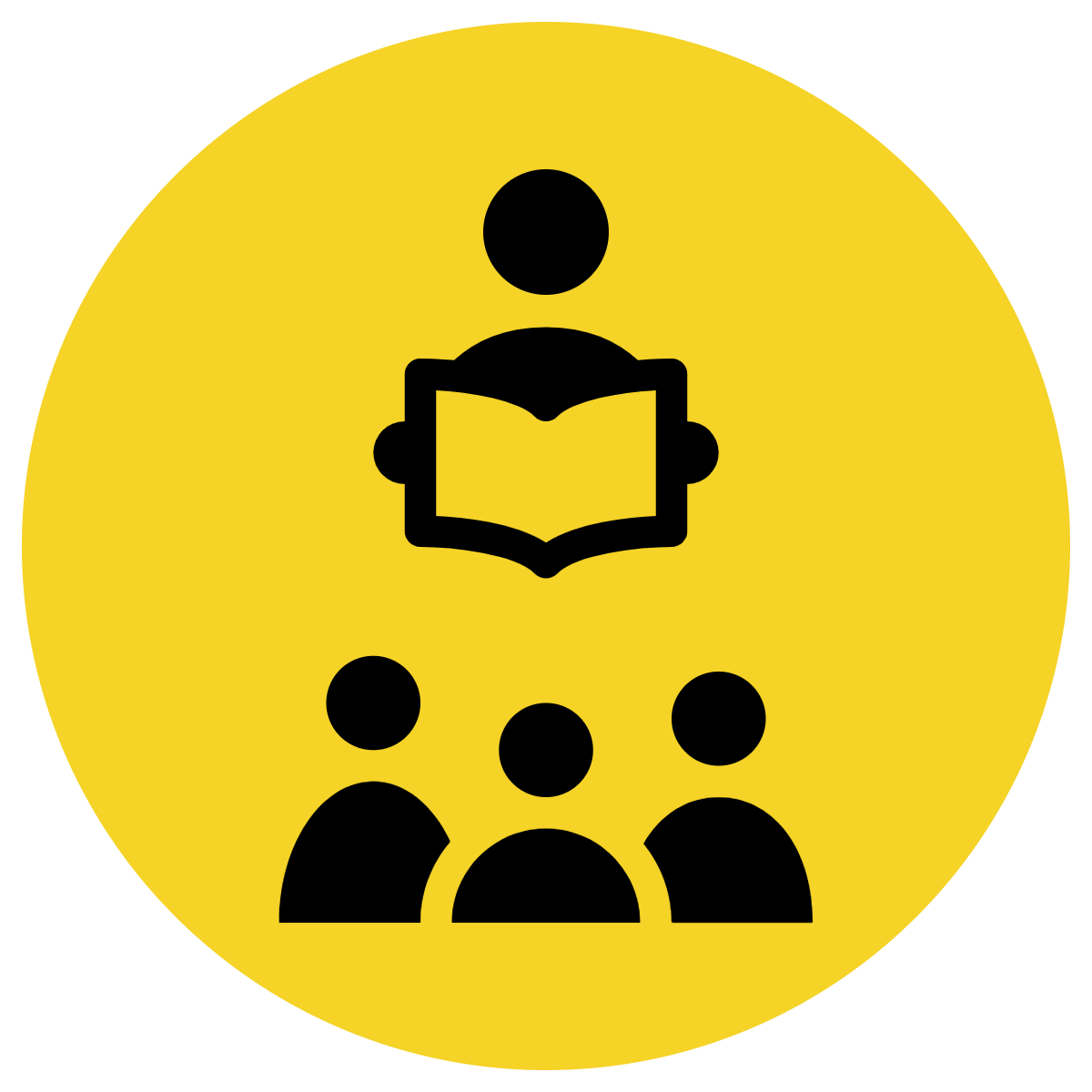 Track with me
Vocabulary
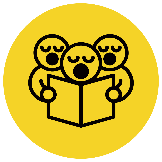 Read with me
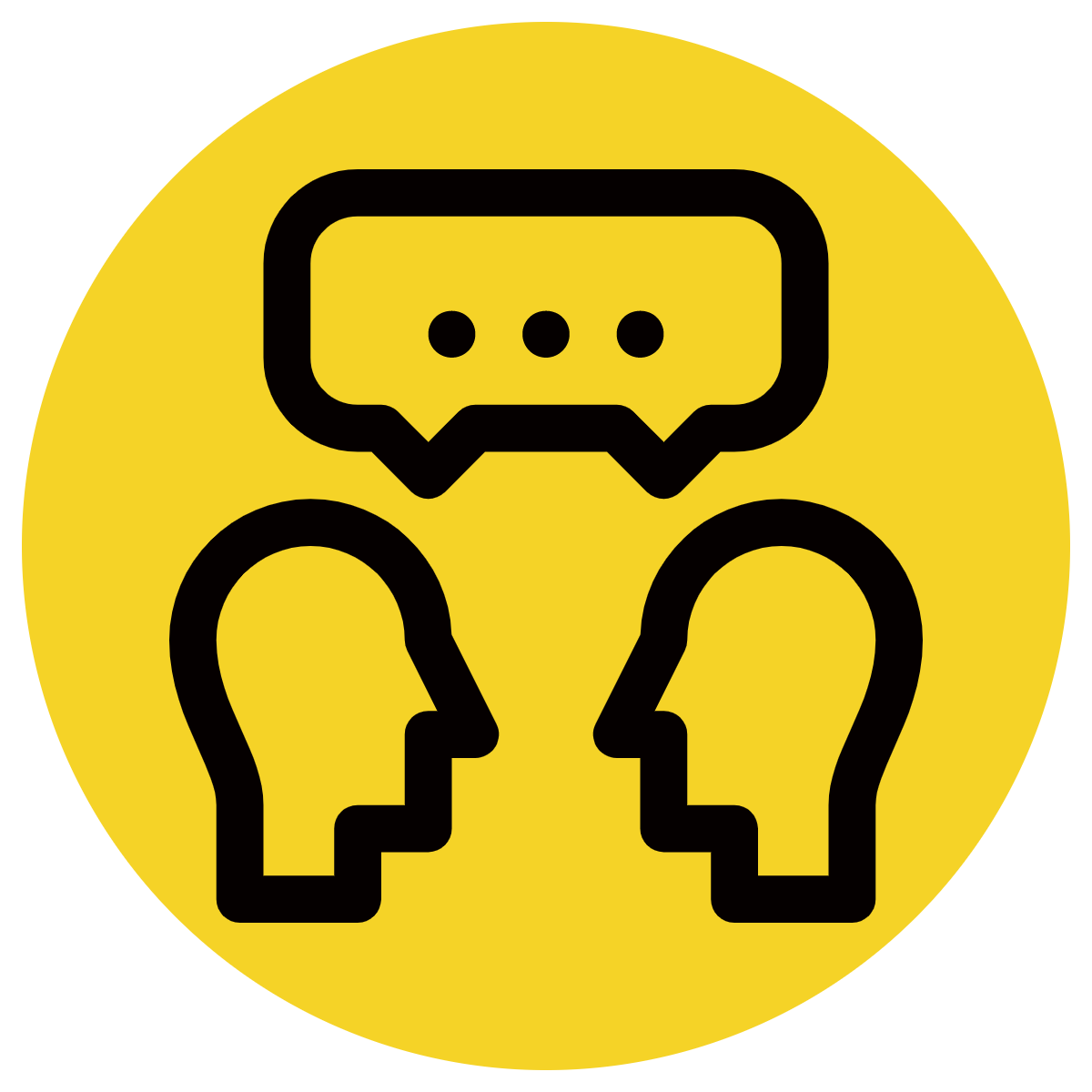 Read to your partner
sentence:
Because the family is together, there was much merriment in the house.
[Speaker Notes: *vocab word in red
complex]
Why is this picture an example/not an example of merriment? How do you know?
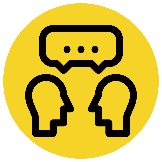 Vocabulary
is/is not an example of merriment because  	               .
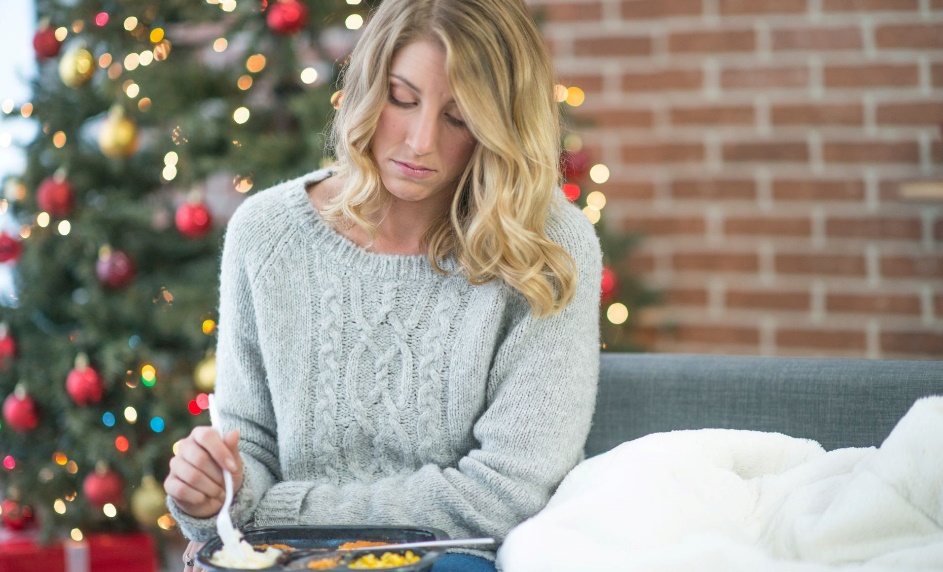 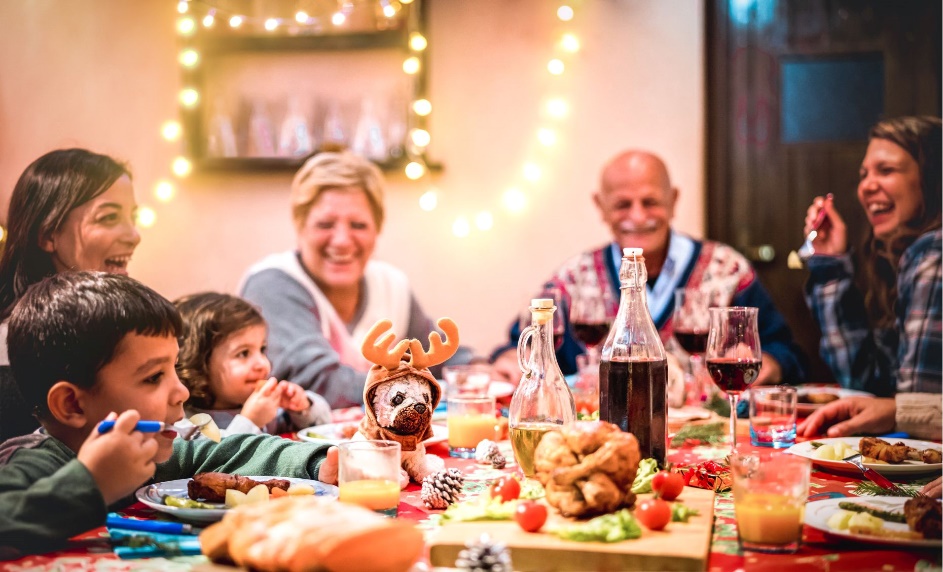 Insert image
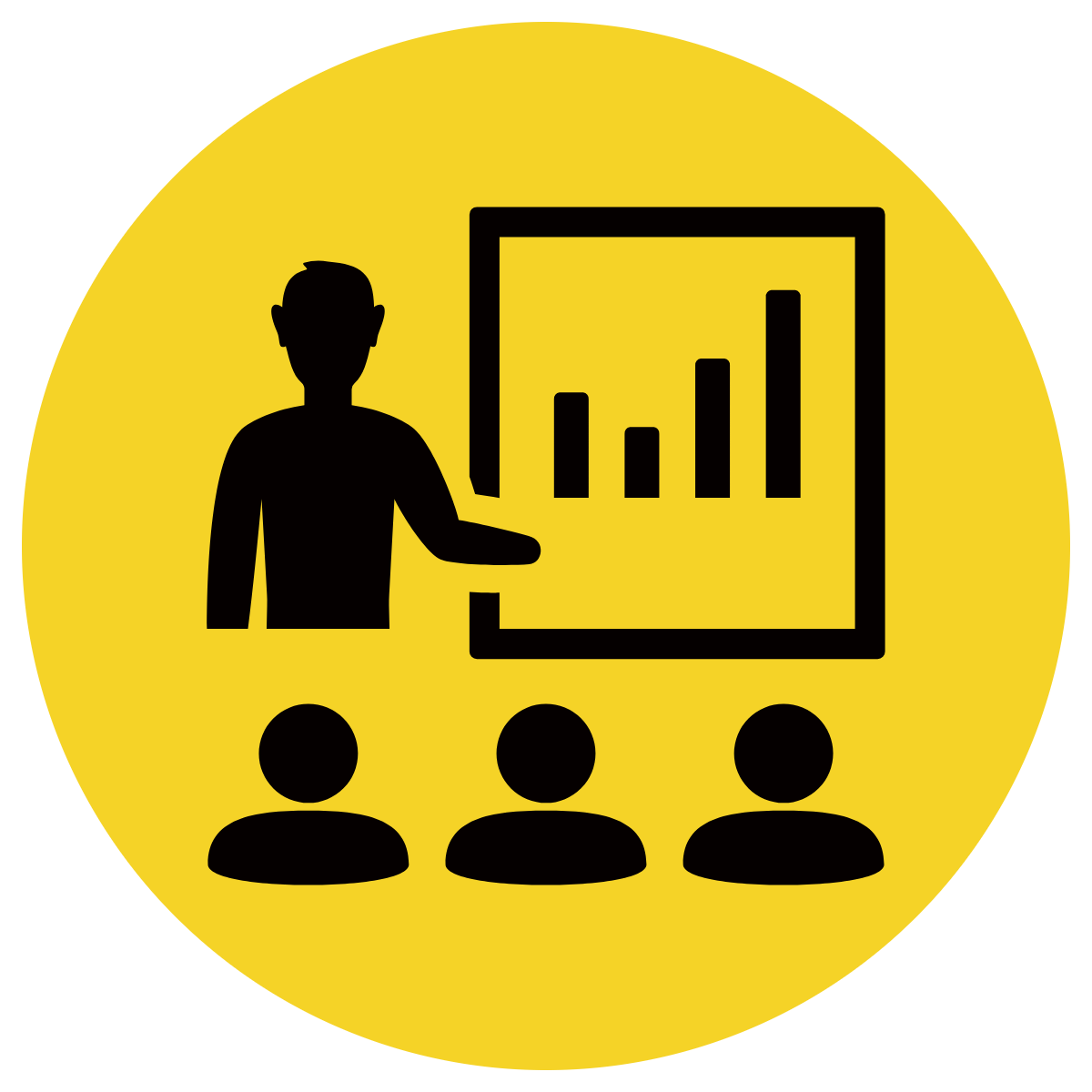 Insert image
B
A
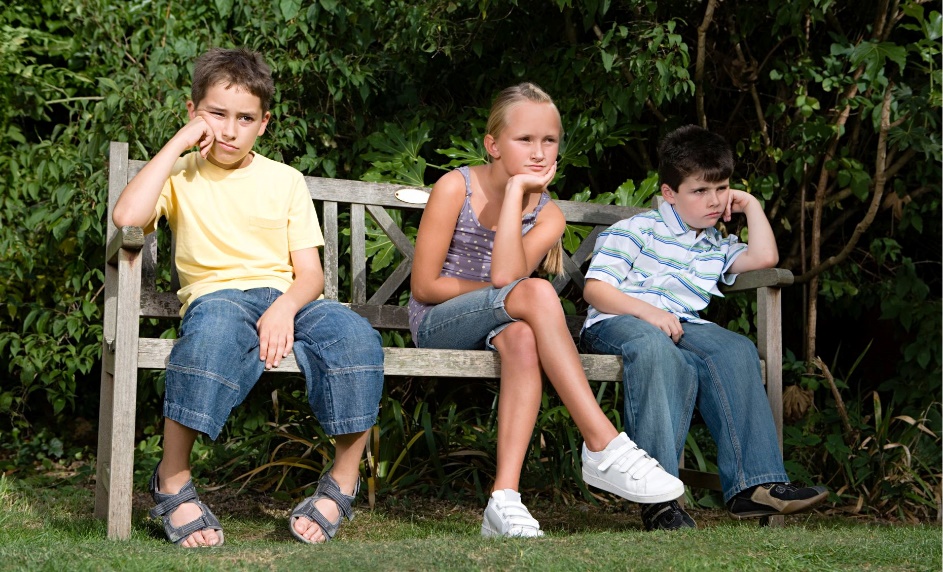 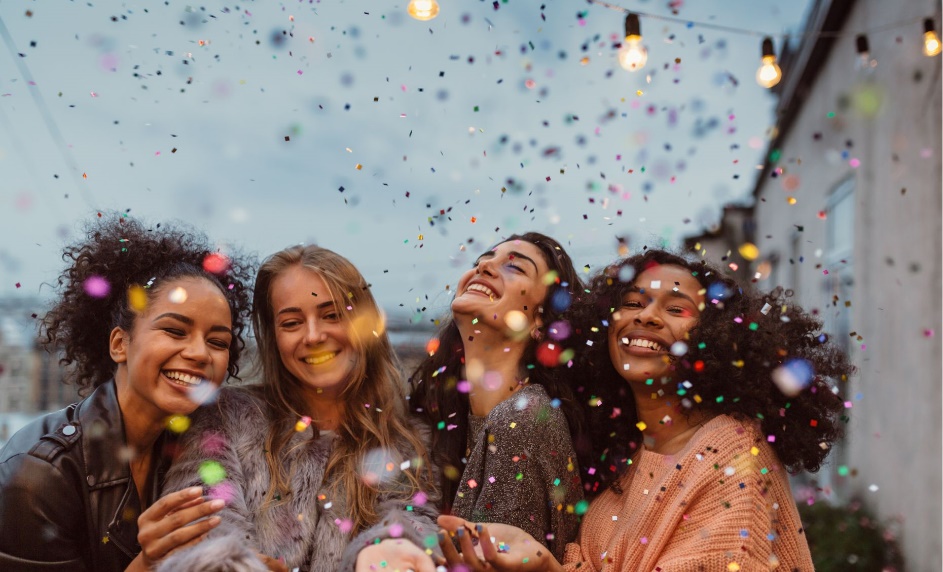 Insert image
Insert image
D
C
[Speaker Notes: Senior You do]
Tell your partner a sentence with the word merriment.
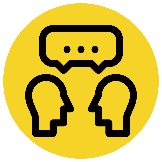 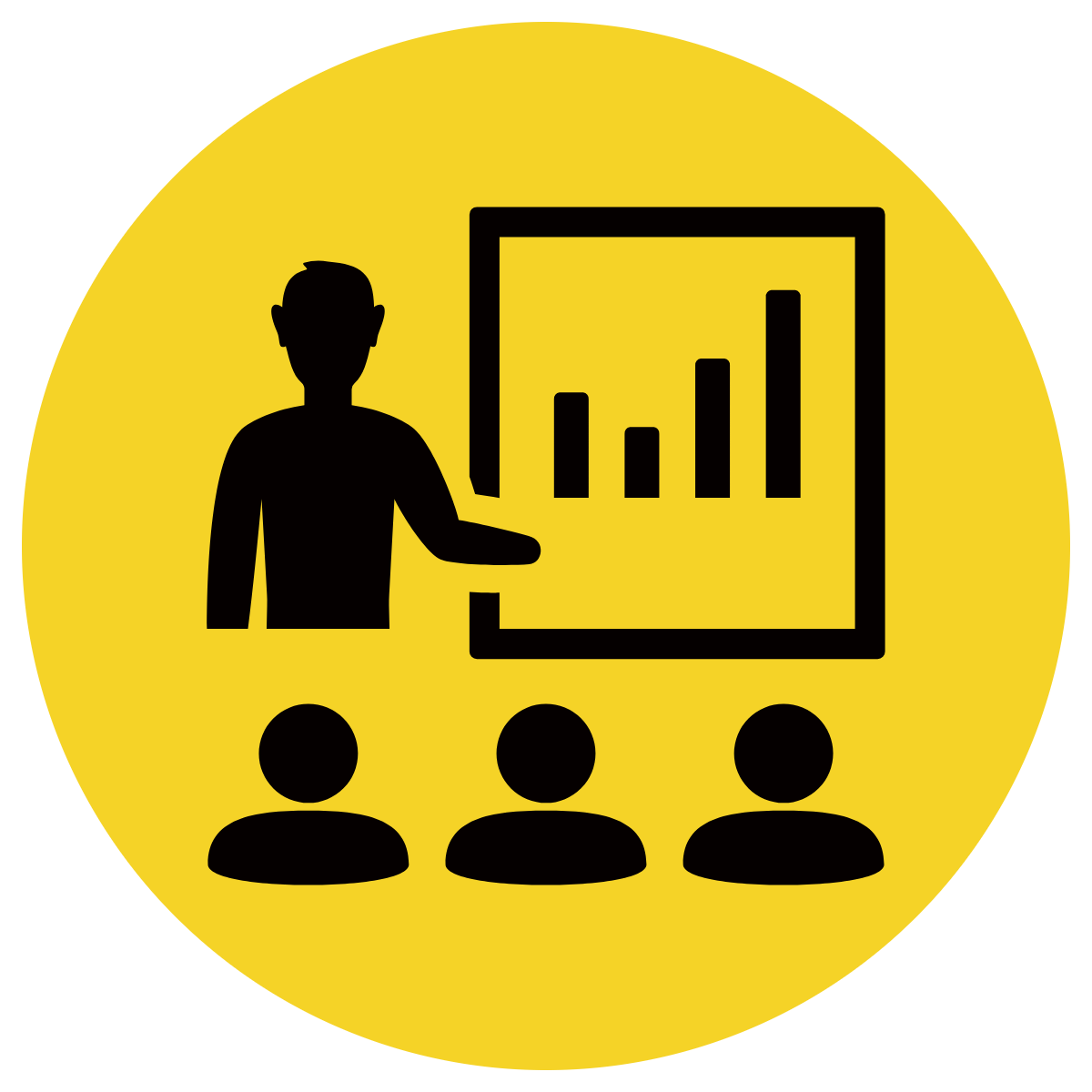 Vocabulary Review
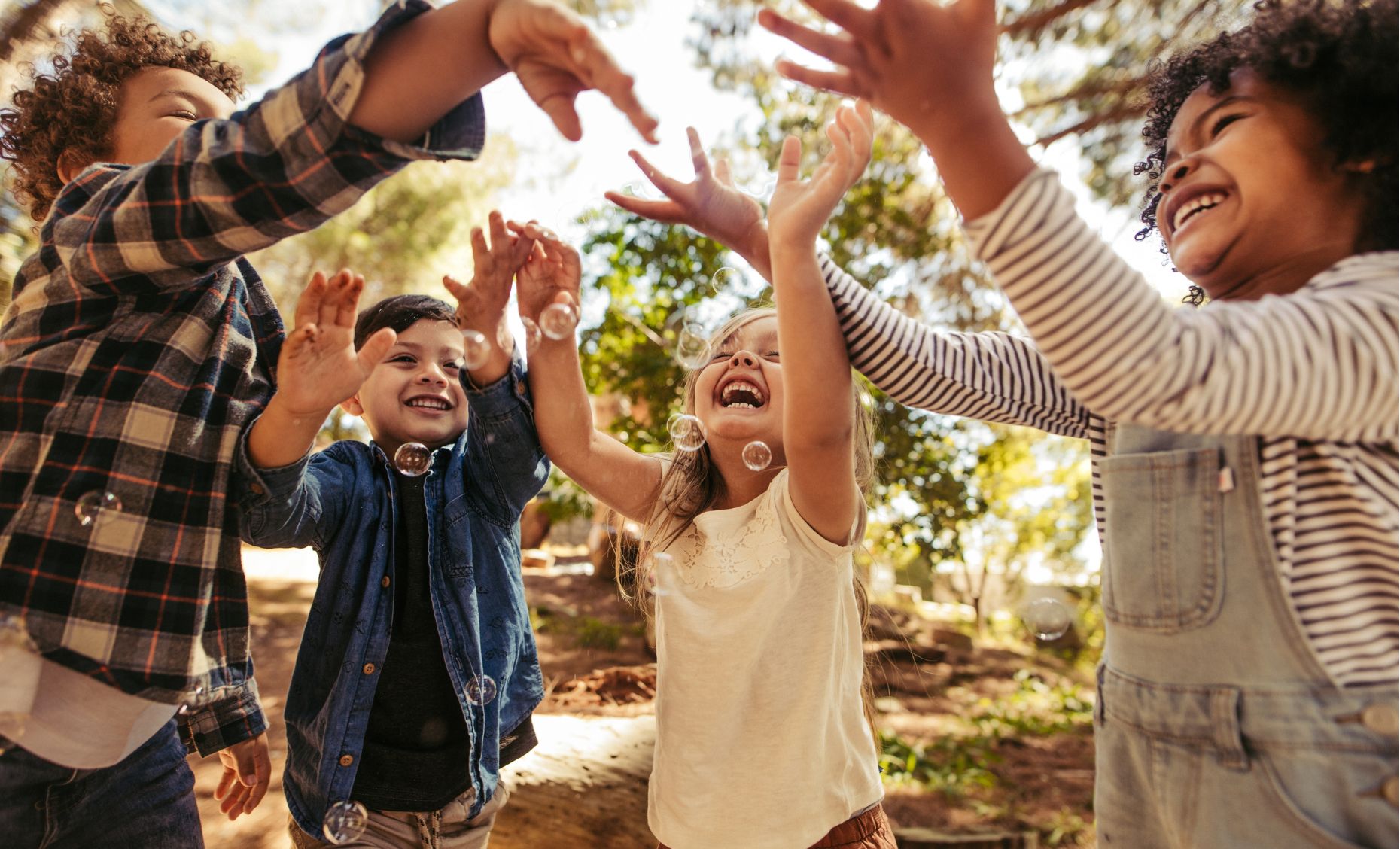 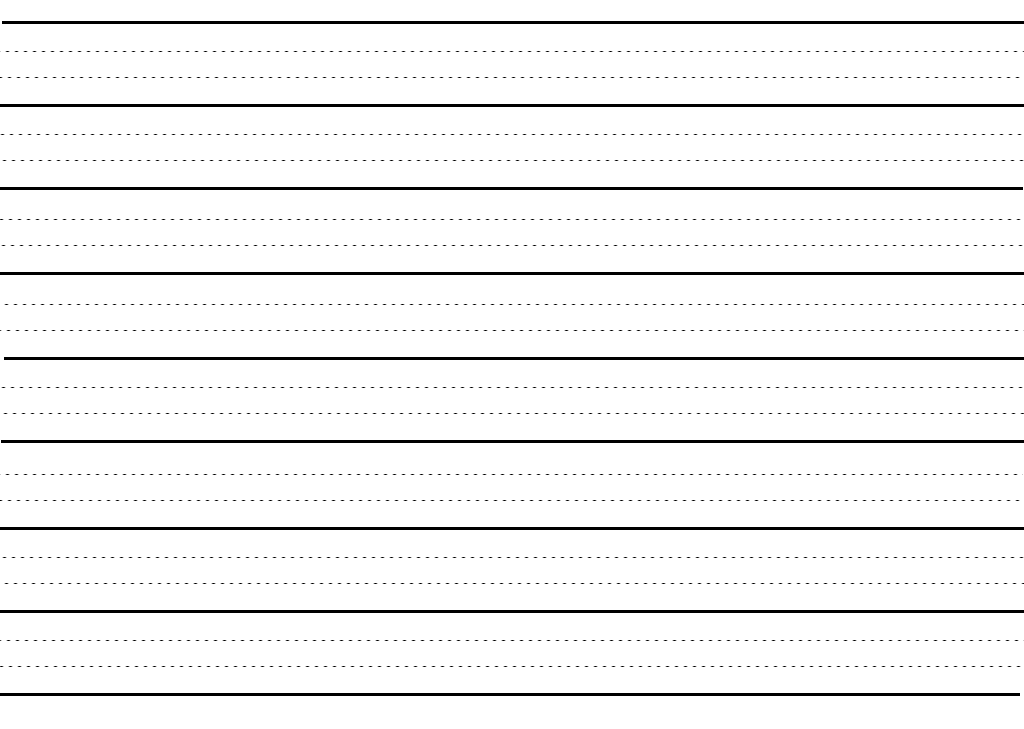 merriment
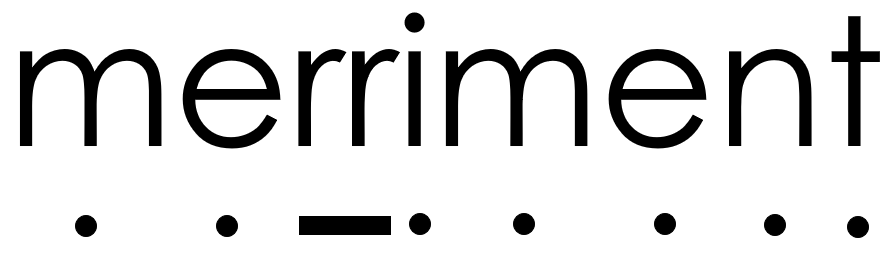 Merriment means fun.
[Speaker Notes: Junior Review Slide for Daily Review]
Teacher and students read together.
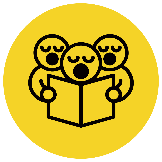 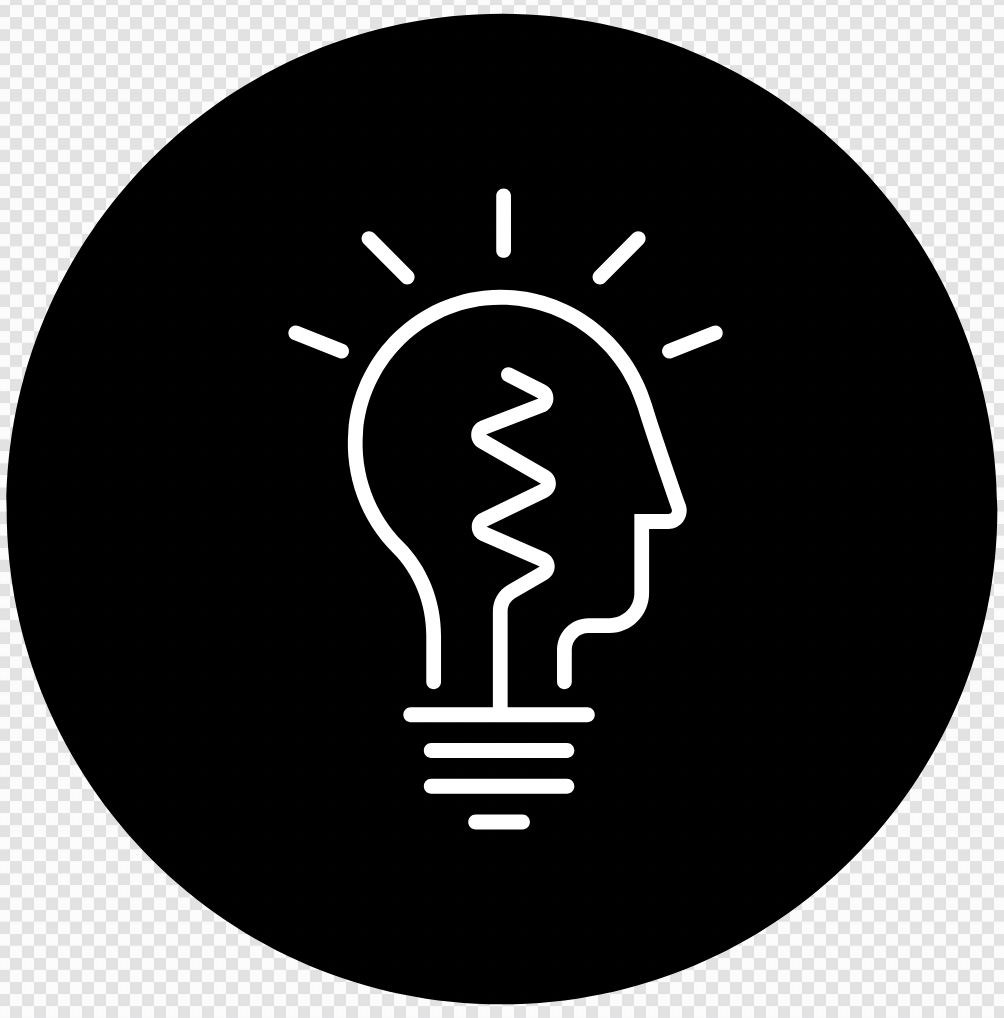 Read Passage
Discuss and Read Question
APK
What things might be different three hundred years ago?
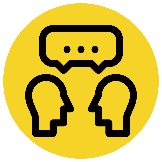 Where Are We?
Technology, traditions, food and clothing might be different three hundred years ago.
might be different three hundred years ago.
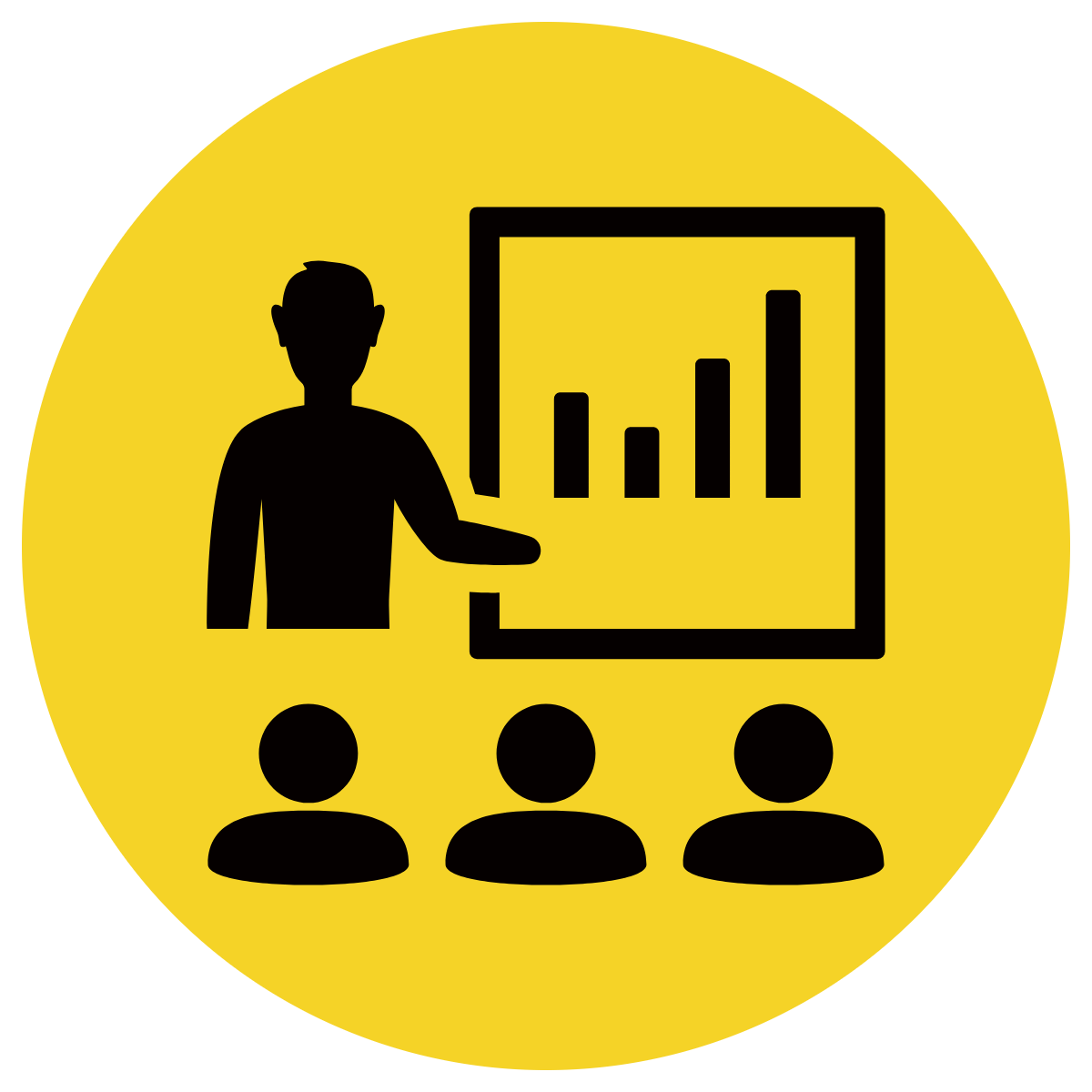 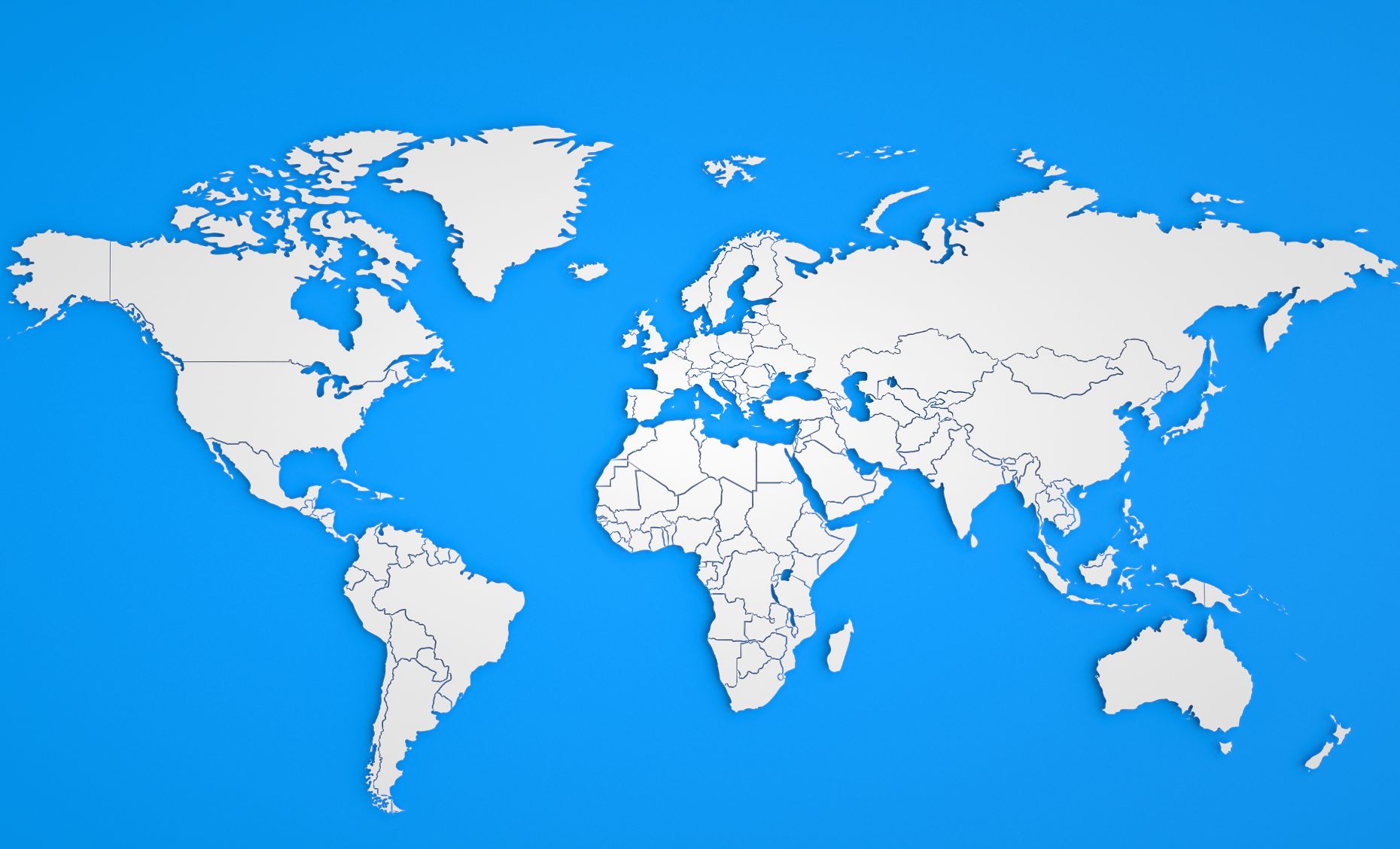 France is here
Today we are we going to be learning about a fairy tale from the country of France. It was written the author Charles Perrault in 1697, over three hundred years ago.
We live here in Australia
[Speaker Notes: Prompt students to find where we live. Help them to find France. Discuss what technology we have now that people three hundred years ago might not have had.]
Teacher and students read together.
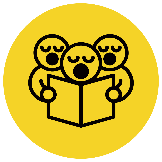 TODAY’S LEARNING OBJECTIVE
I can describe the characters in Cinderella.
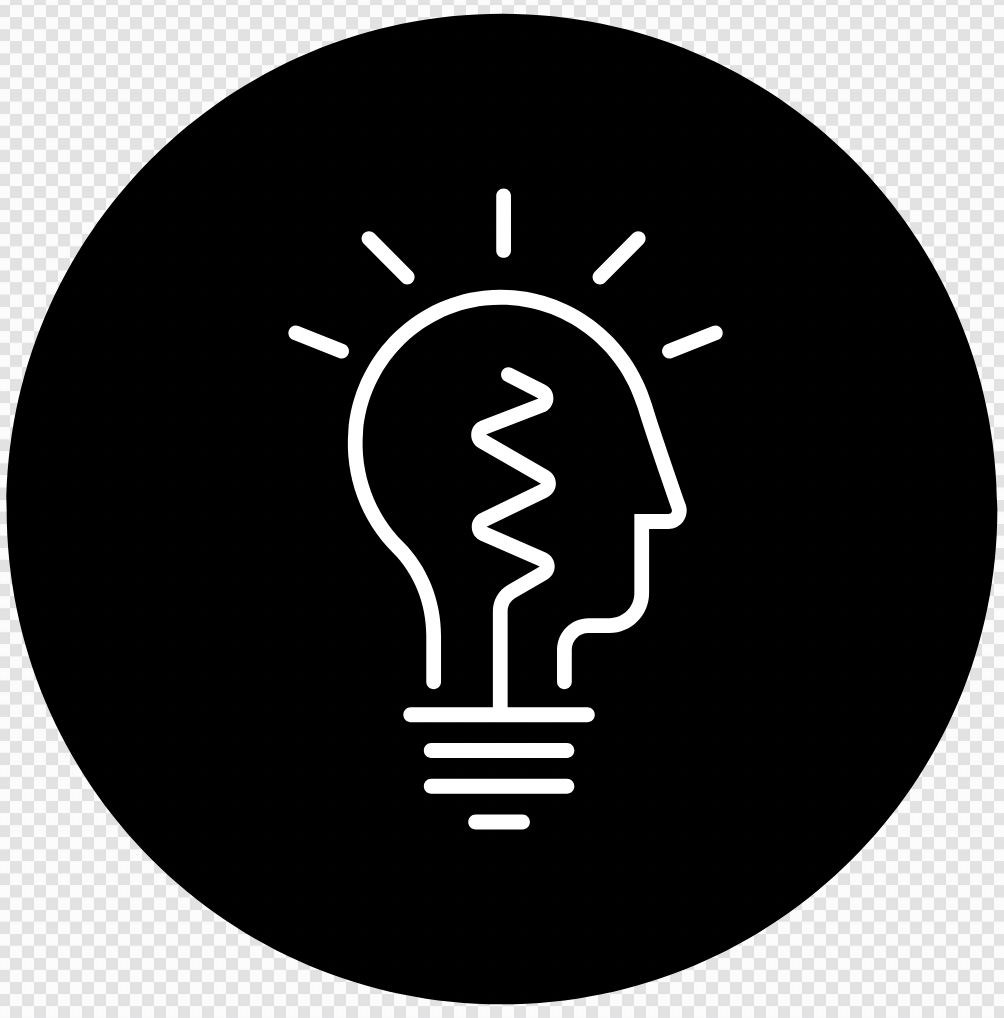 Teacher and students read together.
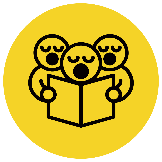 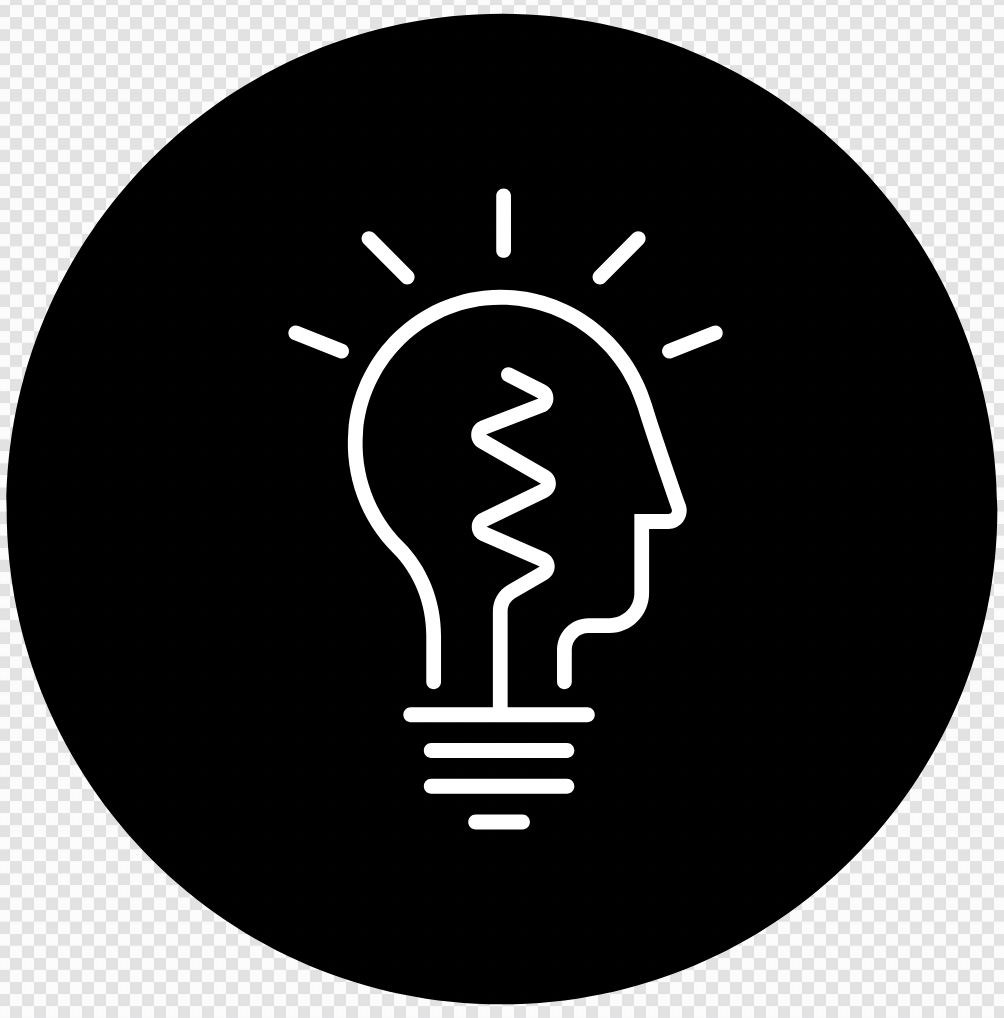 Read Vocabulary
Read Passage
Discuss and Read Question
Body
How did Cinderella get her name?
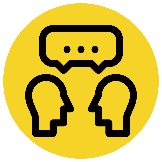 Cinderella
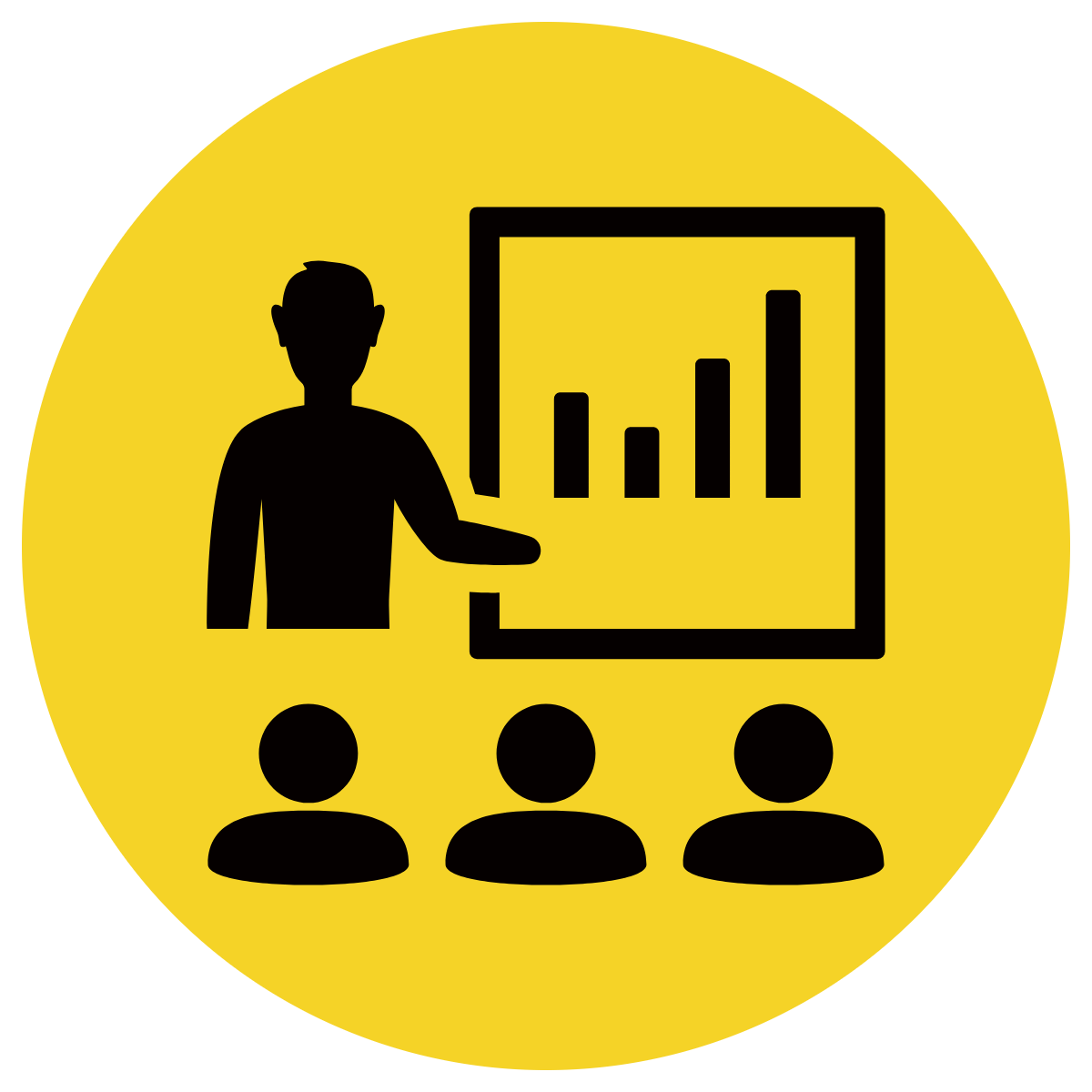 Cinderella got her name because she would sit near the fireplace with the ashes and cinders after a hard day’s works.
Cinderella got her name because 	 .
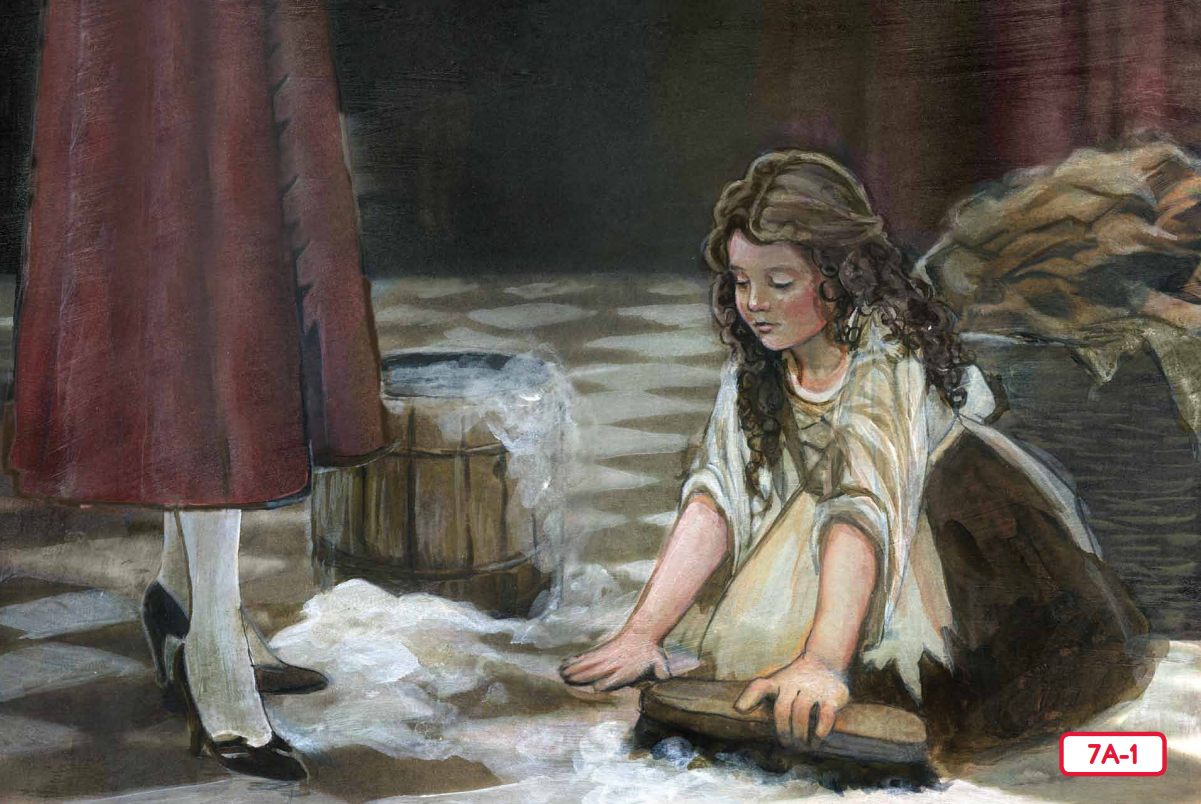 Vocabulary 
hearth (noun) the floor area in front of a fireplace
cinders (noun) small bits of burned wood from the fireplace
[Speaker Notes: Read from Kings and Queens Read-Aloud Anthology 7: Cinderella Page 74]
Teacher and students read together.
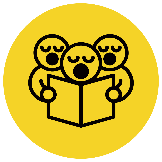 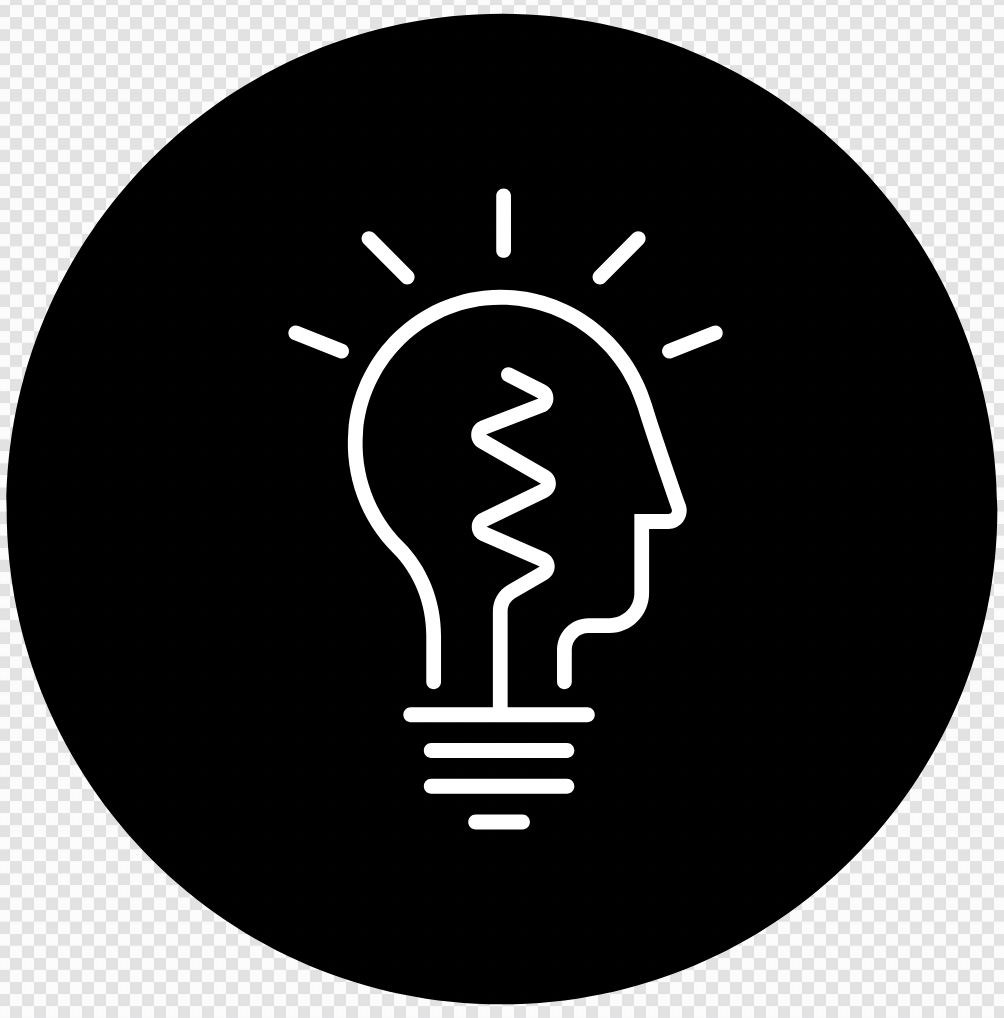 Read Vocabulary
Read Passage
Discuss and Read Question
Body
What other word does ‘merriment’ remind you of?
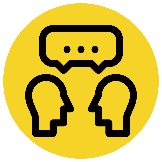 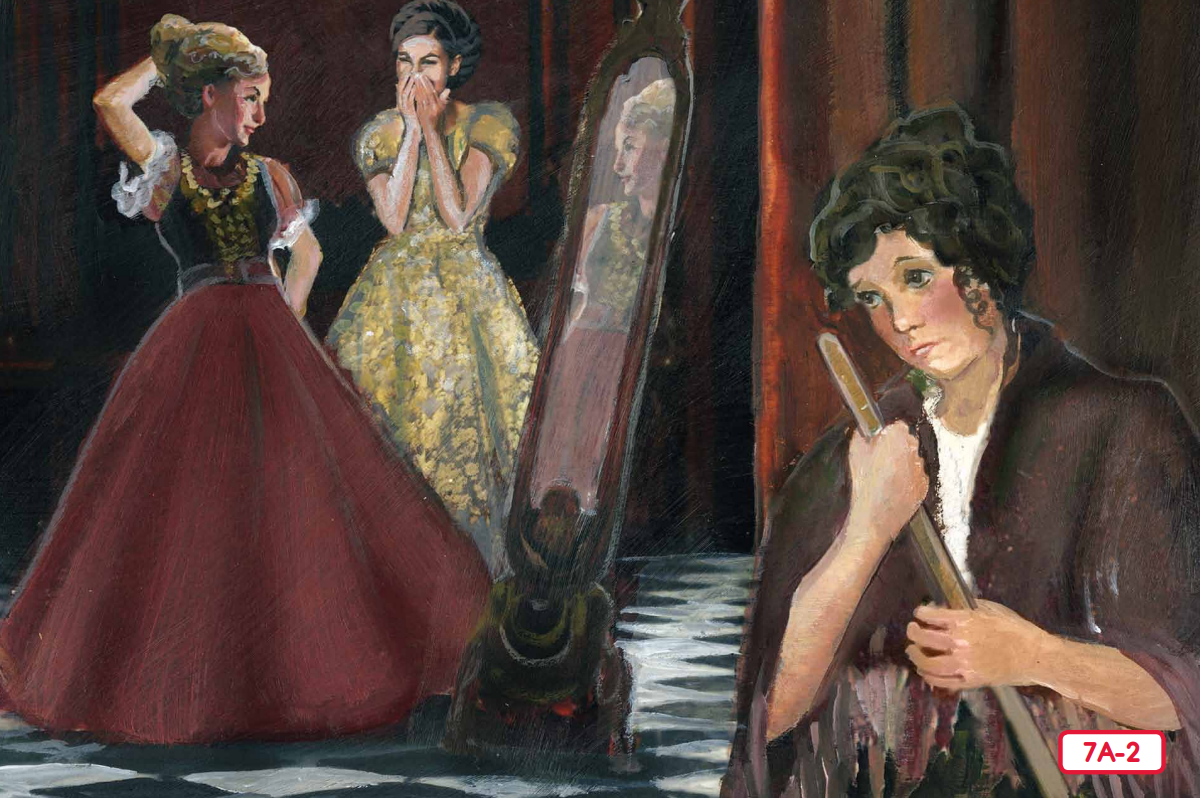 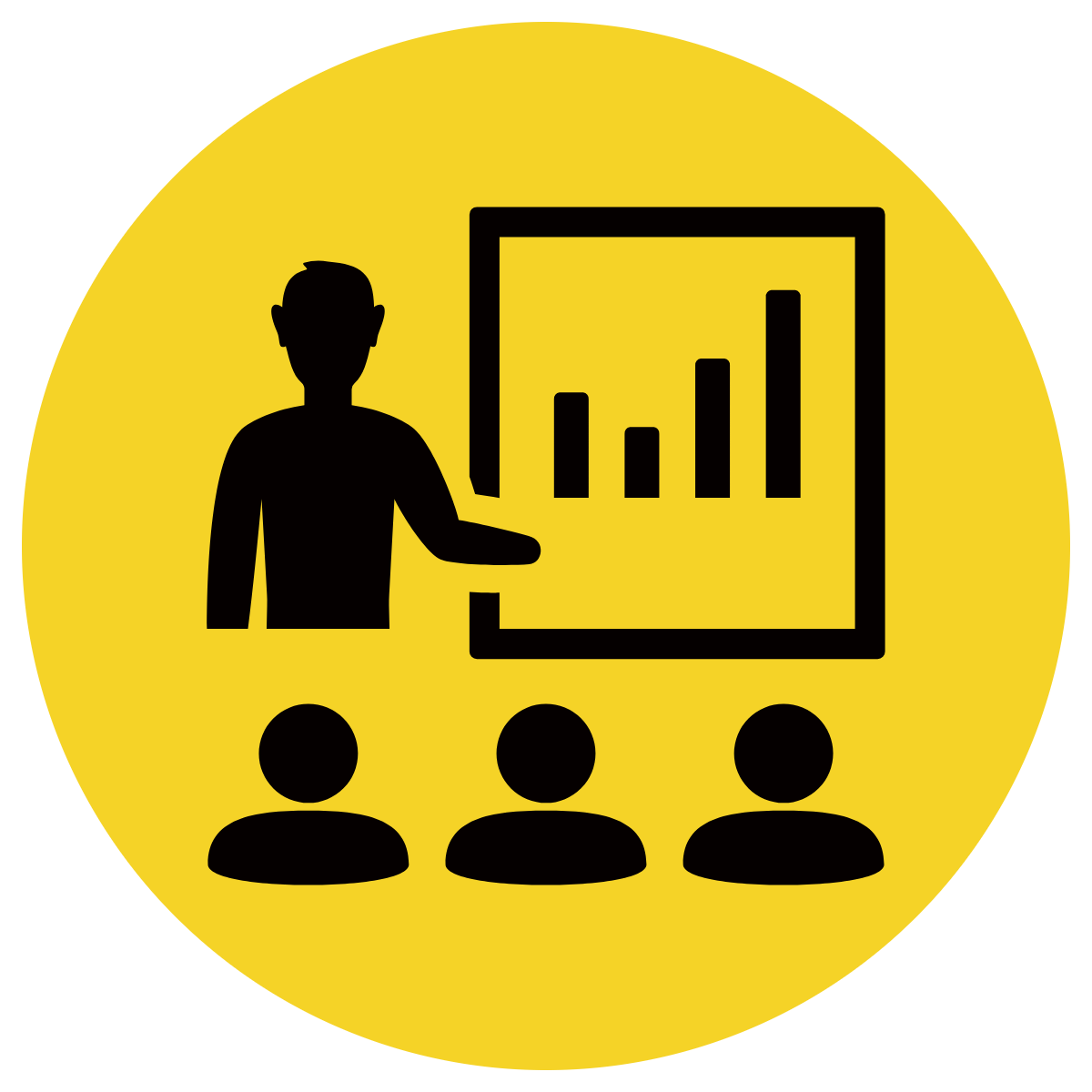 Merriment is like the word merry. Merry means happy.
Merriment is like the word          	 .
Vocabulary 
merriment (noun) fun
[Speaker Notes: Read from Kings and Queens Read-Aloud Anthology 7: Cinderella Page 74

Merry is the base word for merriment. If relevant to your students – show on whiteboard how to modify merry to make merriment. 
merry  (change the y to an i) merri  (add the suffix ment – noun, result of an action) merriment 
As a result of being merry (happy), people have merriment (fun)]
Teacher and students read together.
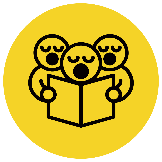 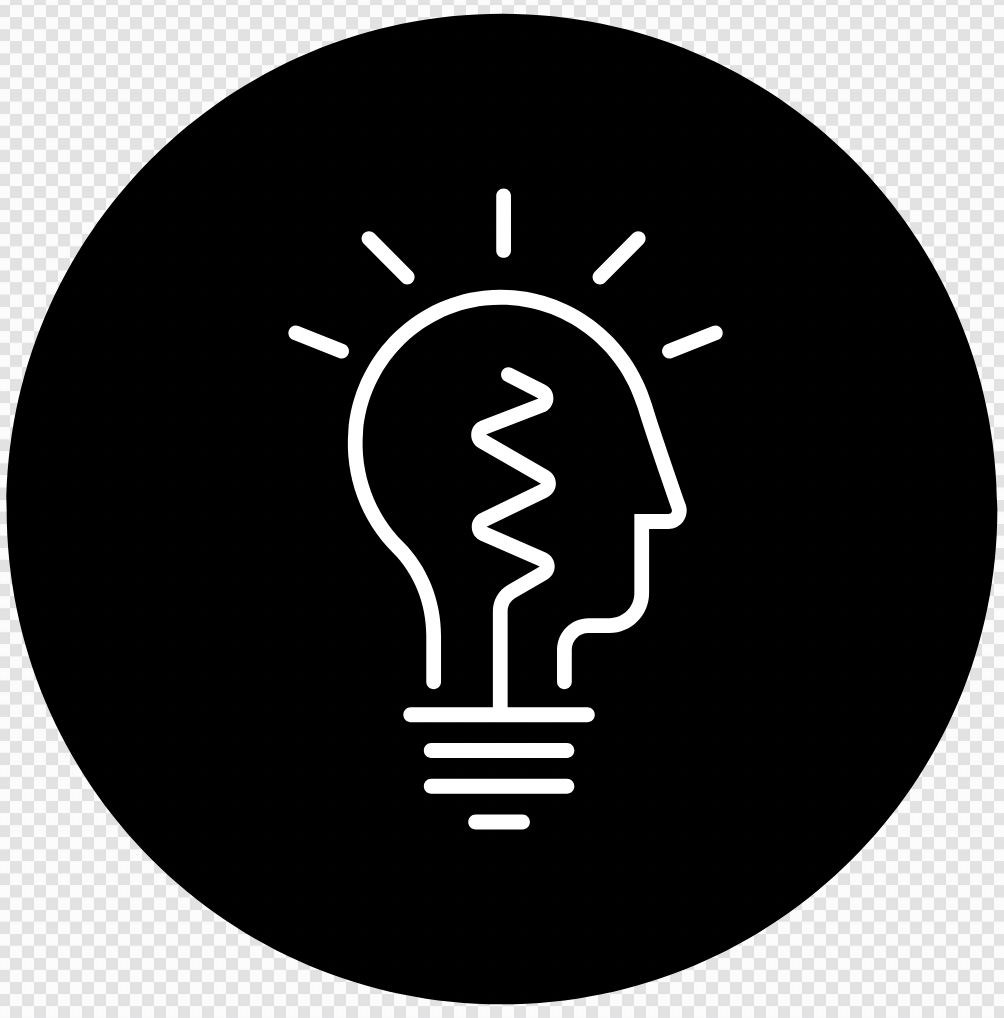 Read Vocabulary
Read Passage
Discuss and Read Question
Body
How does Cinderella feel? Why?
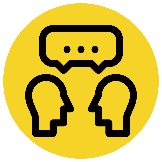 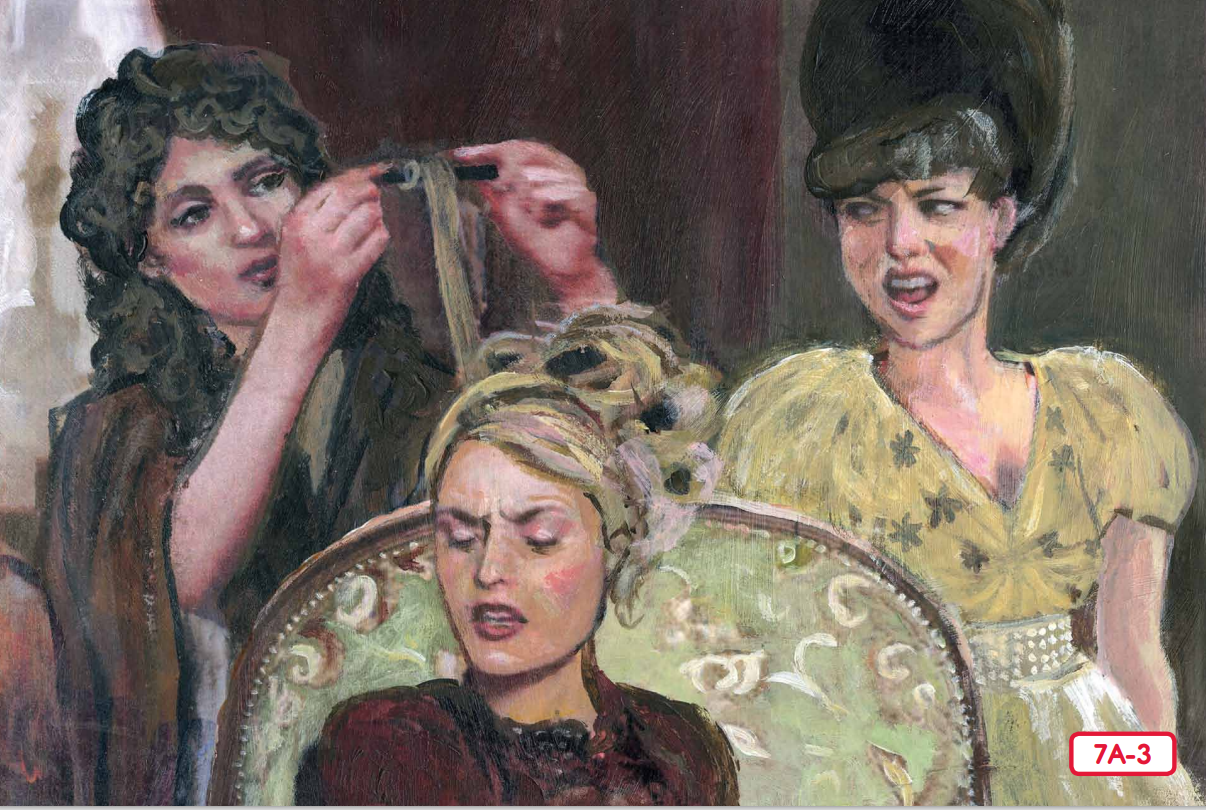 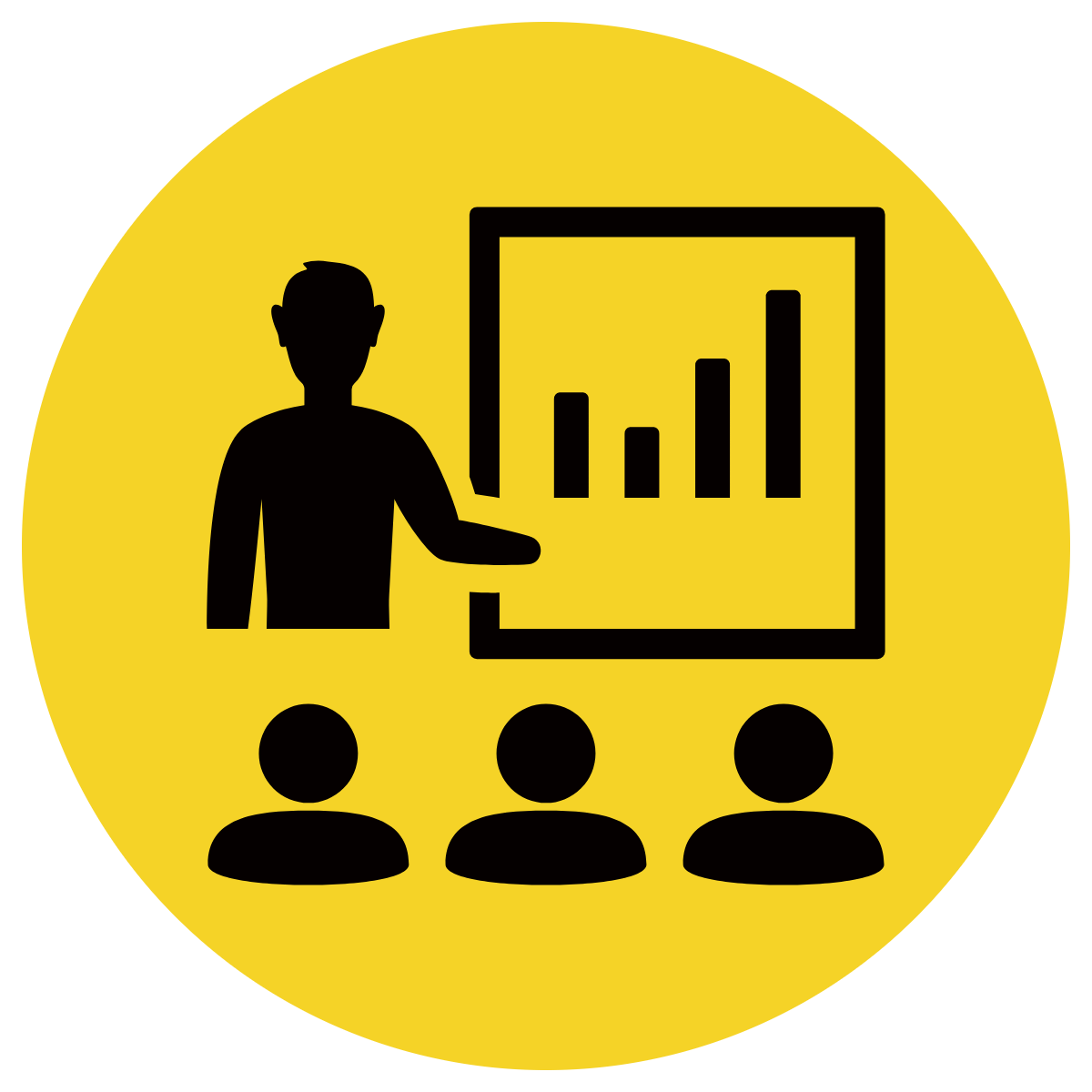 Cinderella feels 	 because                                                             	.
Cinderella feels sad because she can’t go to the ball.
[Speaker Notes: Read from Kings and Queens Read-Aloud Anthology 7: Cinderella Page 74]
Teacher and students read together.
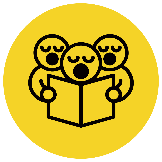 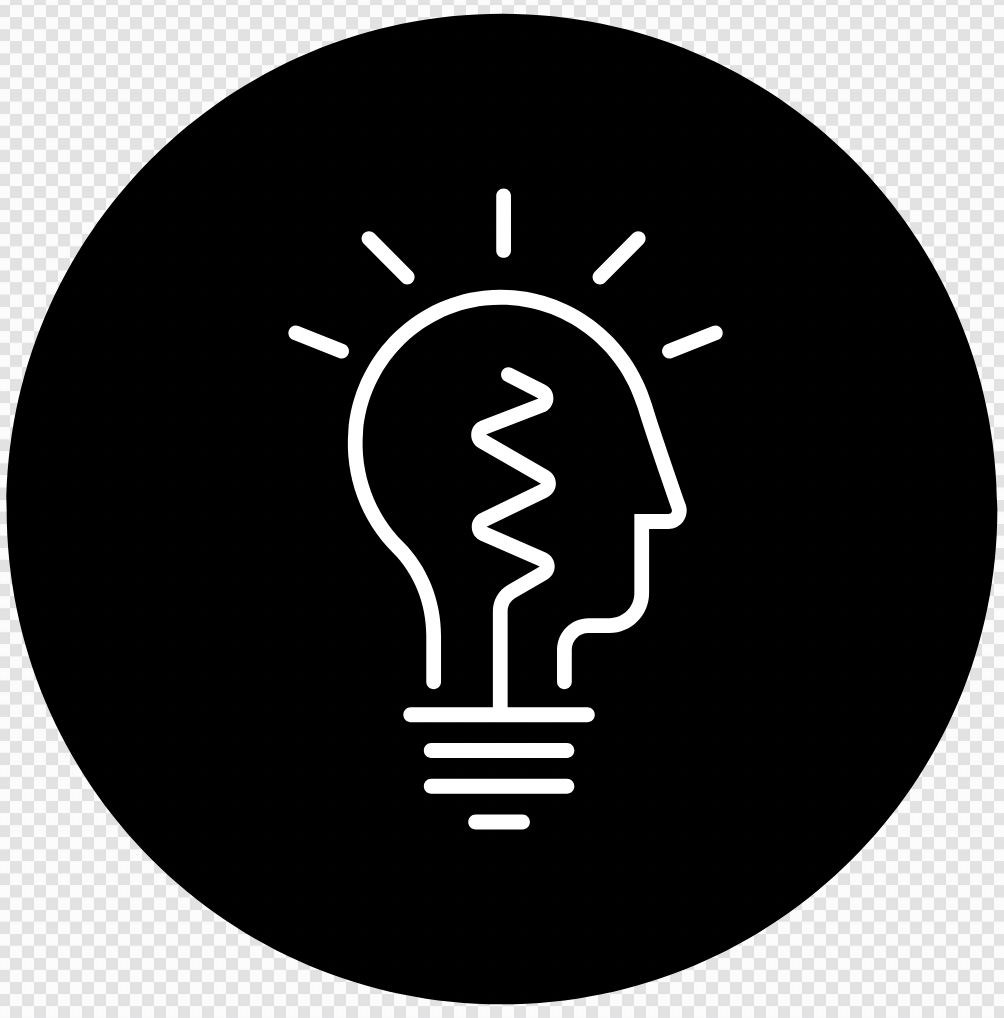 Read Vocabulary
Read Passage
Discuss and Read Question
Body
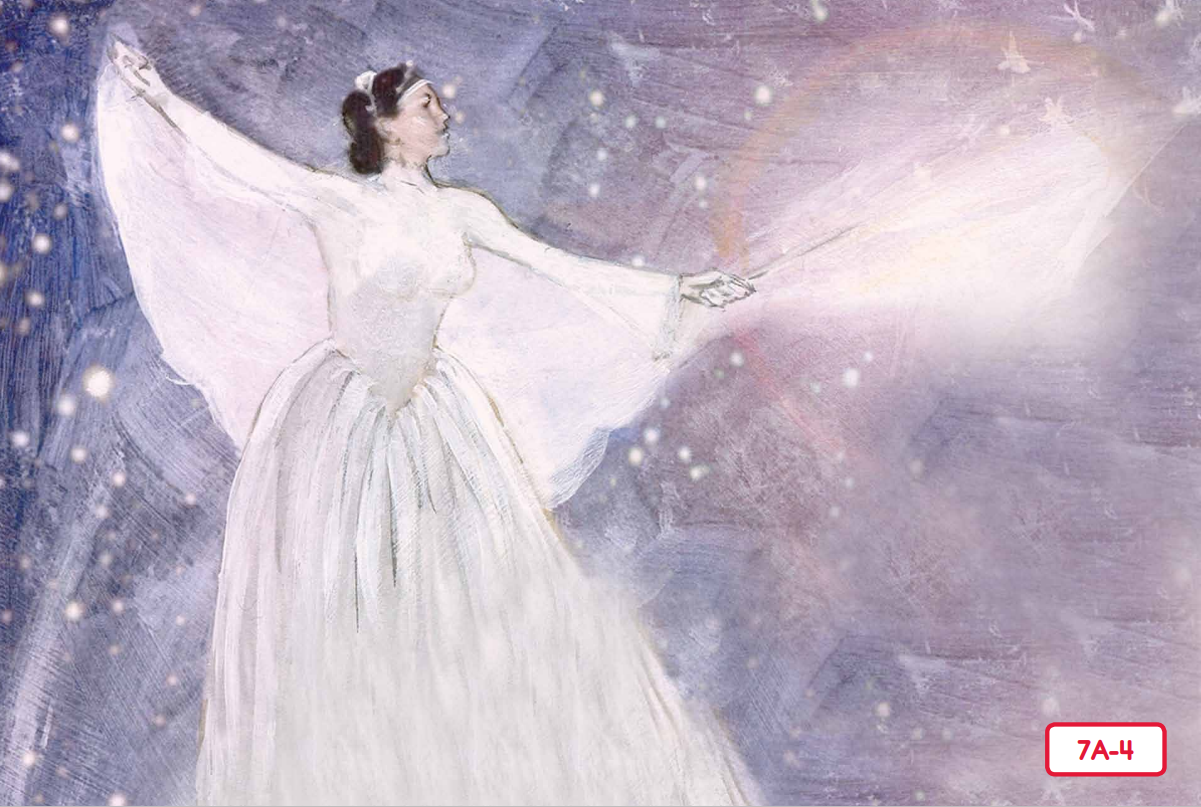 [Speaker Notes: Read from Kings and Queens Read-Aloud Anthology 7: Cinderella Page 75]
Teacher and students read together.
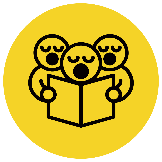 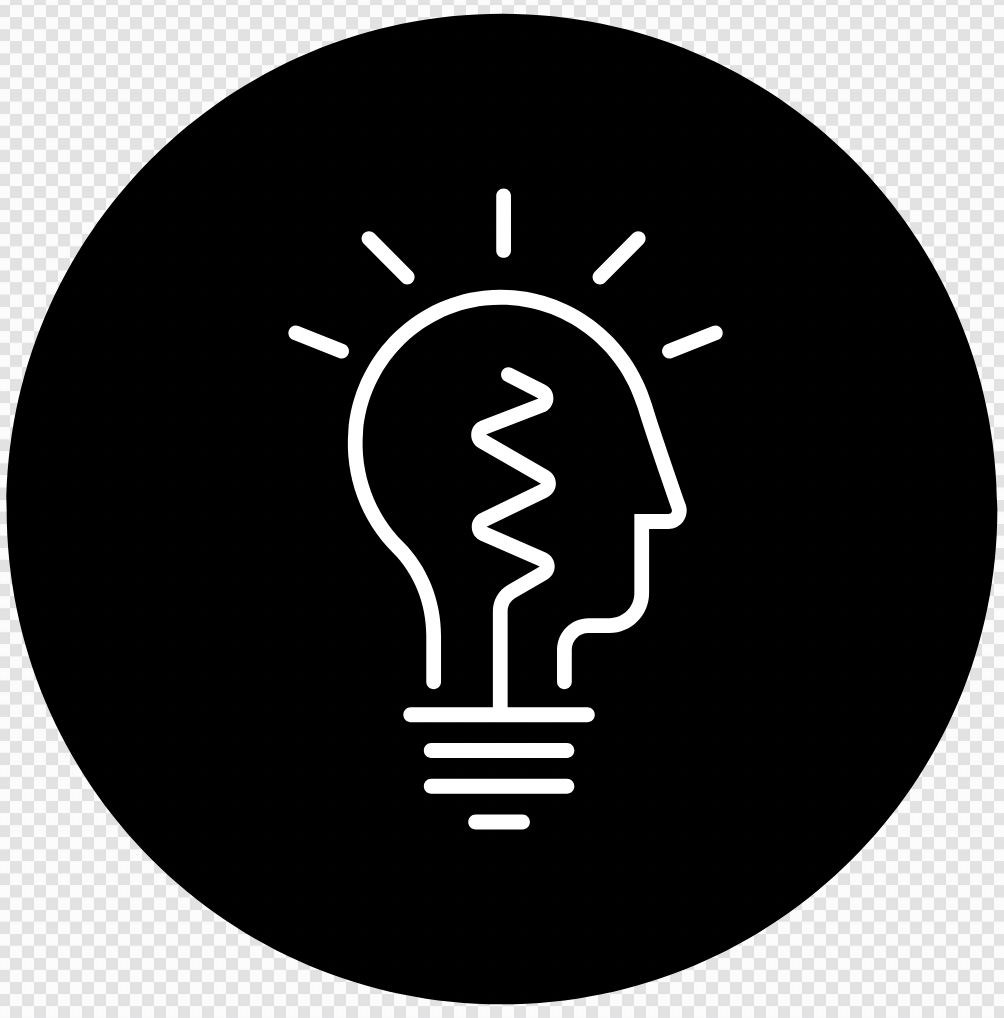 Read Vocabulary
Read Passage
Discuss and Read Question
Body
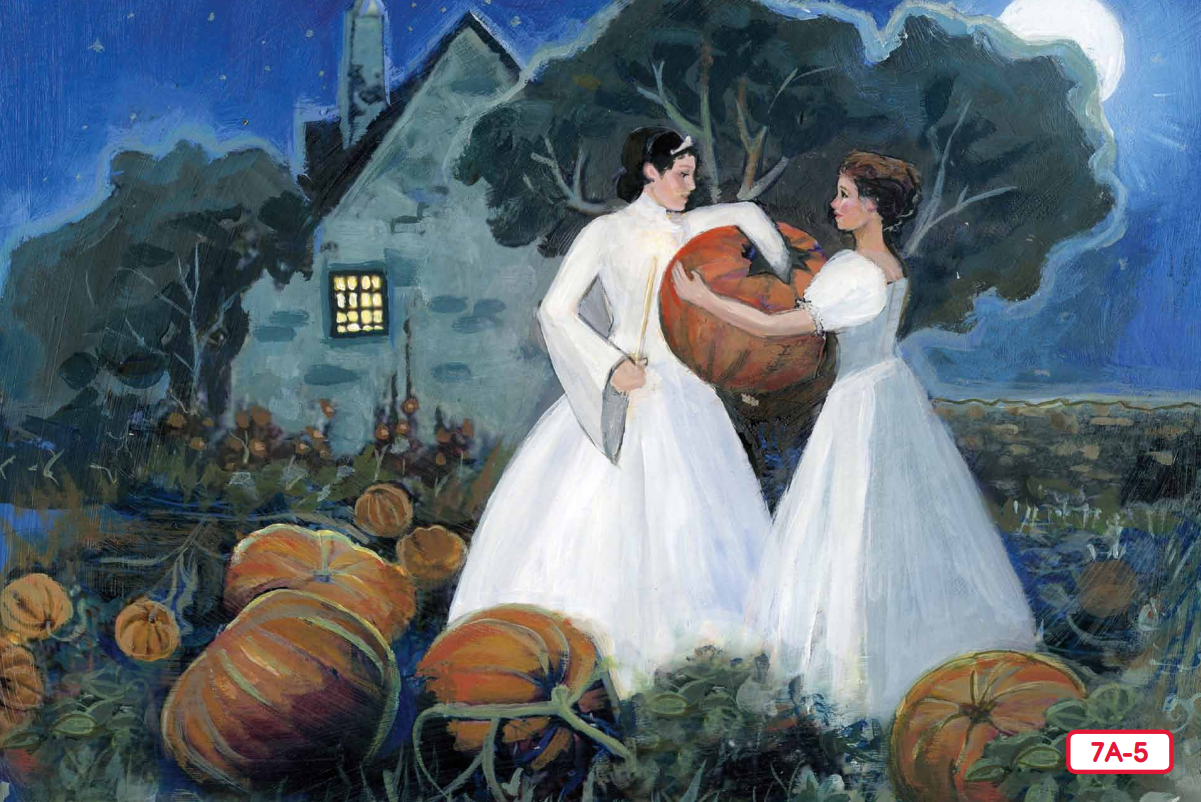 [Speaker Notes: Read from Kings and Queens Read-Aloud Anthology 7: Cinderella Page 75]
Teacher and students read together.
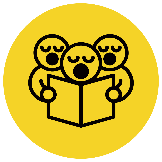 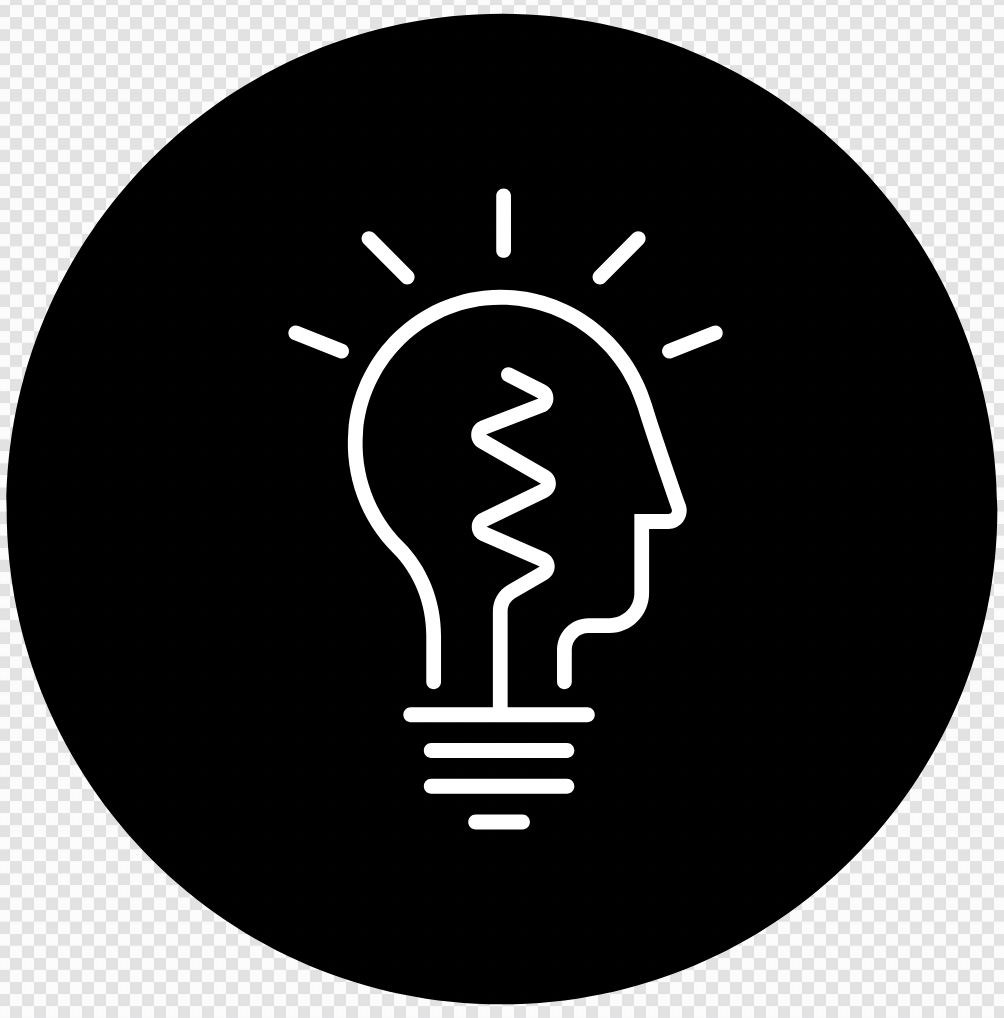 Read Vocabulary
Read Passage
Discuss and Read Question
Body
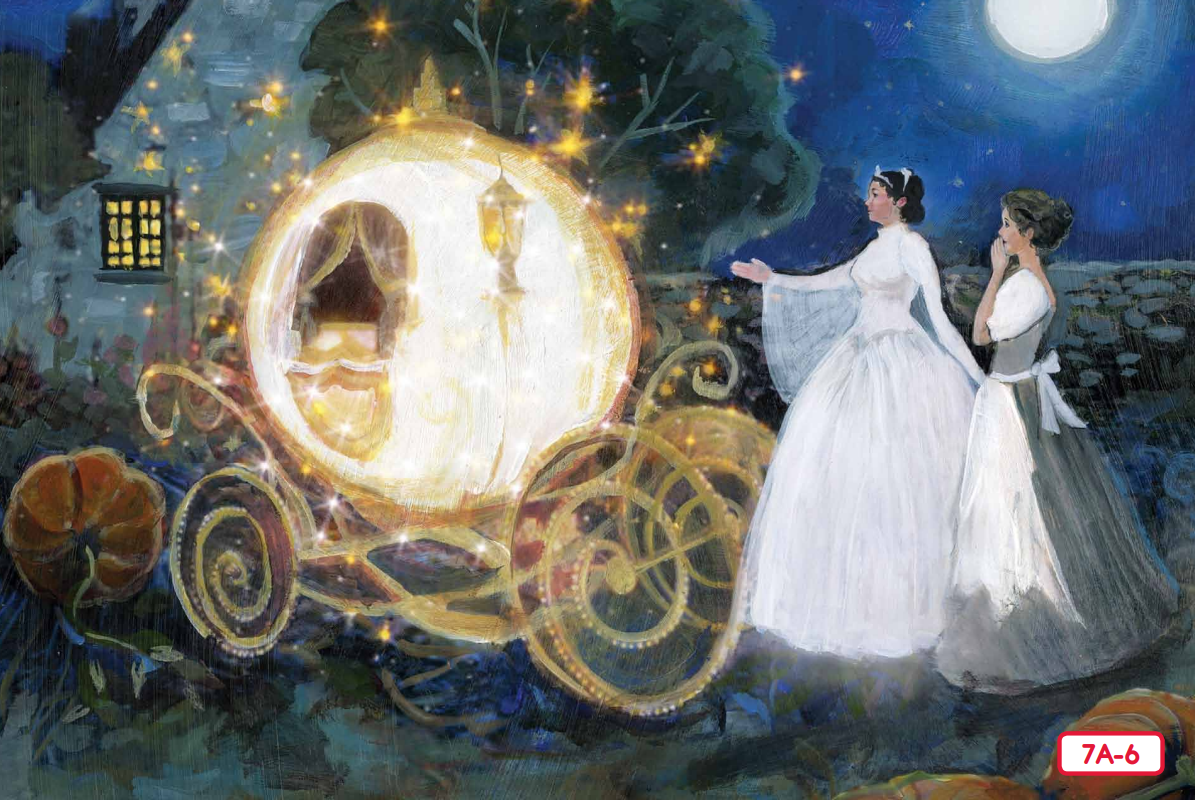 [Speaker Notes: Read from Kings and Queens Read-Aloud Anthology 7: Cinderella Page 75]
Teacher and students read together.
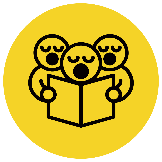 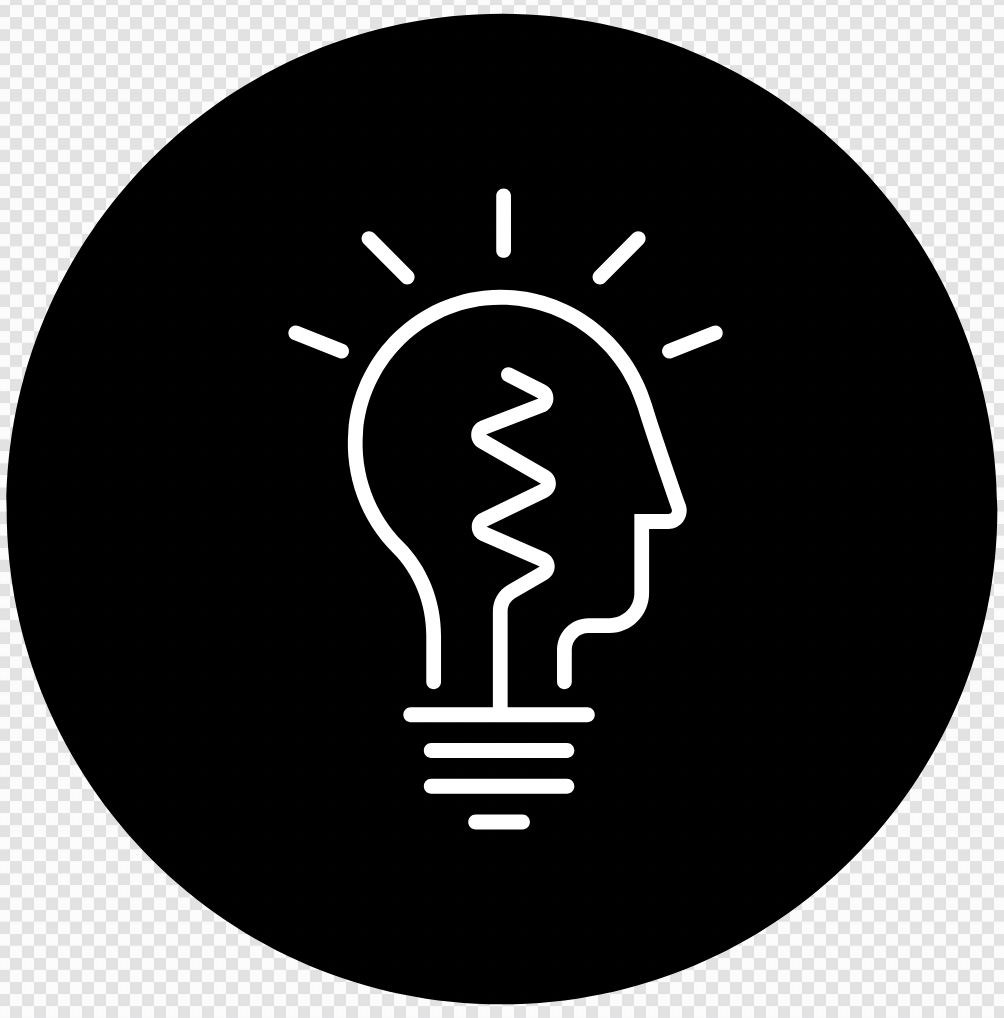 Read Vocabulary
Read Passage
Discuss and Read Question
Body
Who suddenly appears to help Cinderella?
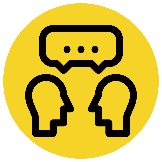 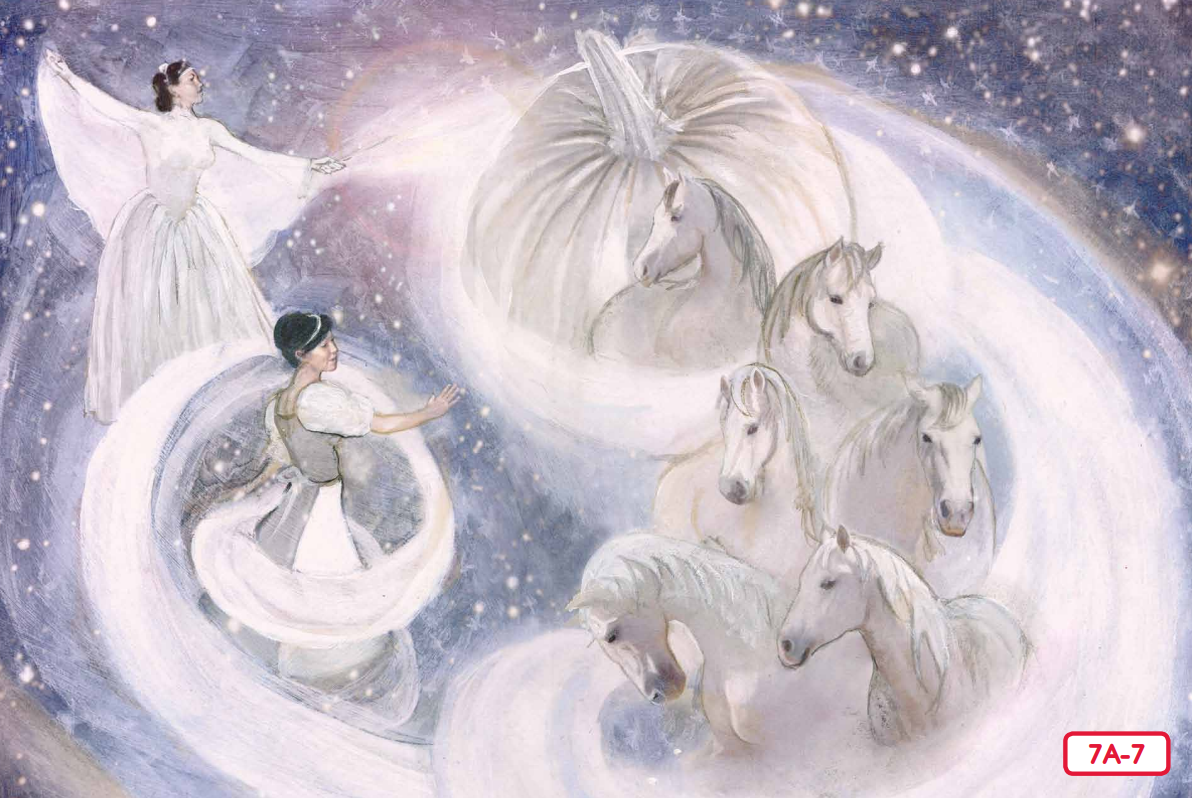 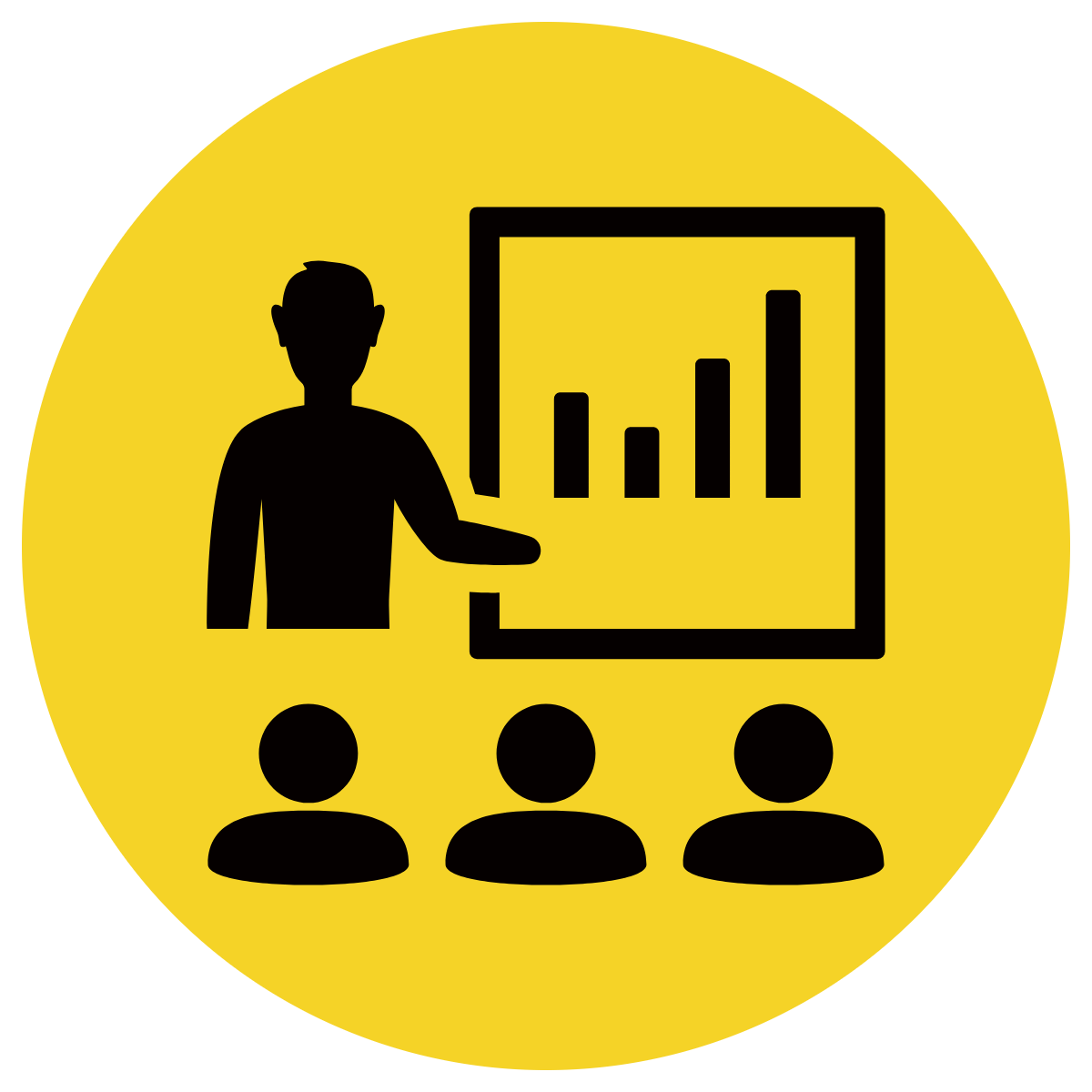 suddenly appears to help Cinderella.
Her fairy godmother suddenly appears to help Cinderella.
[Speaker Notes: Read from Kings and Queens Read-Aloud Anthology 7: Cinderella Page 75]
Pair share and discuss
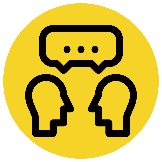 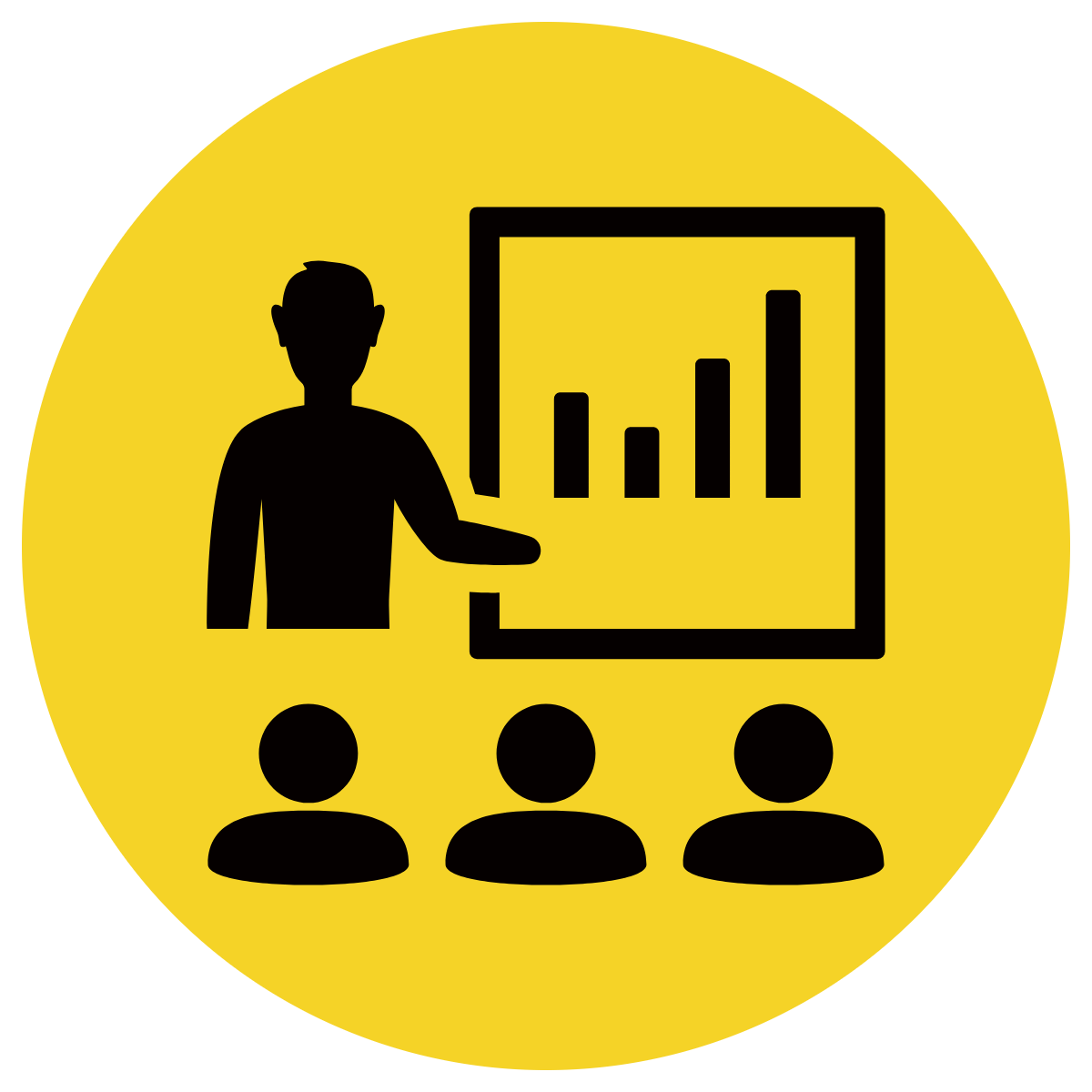 Lesson Closure
Ask question
Discuss answers
Our Big Question:
Who are the characters in Cinderella and what are they like?
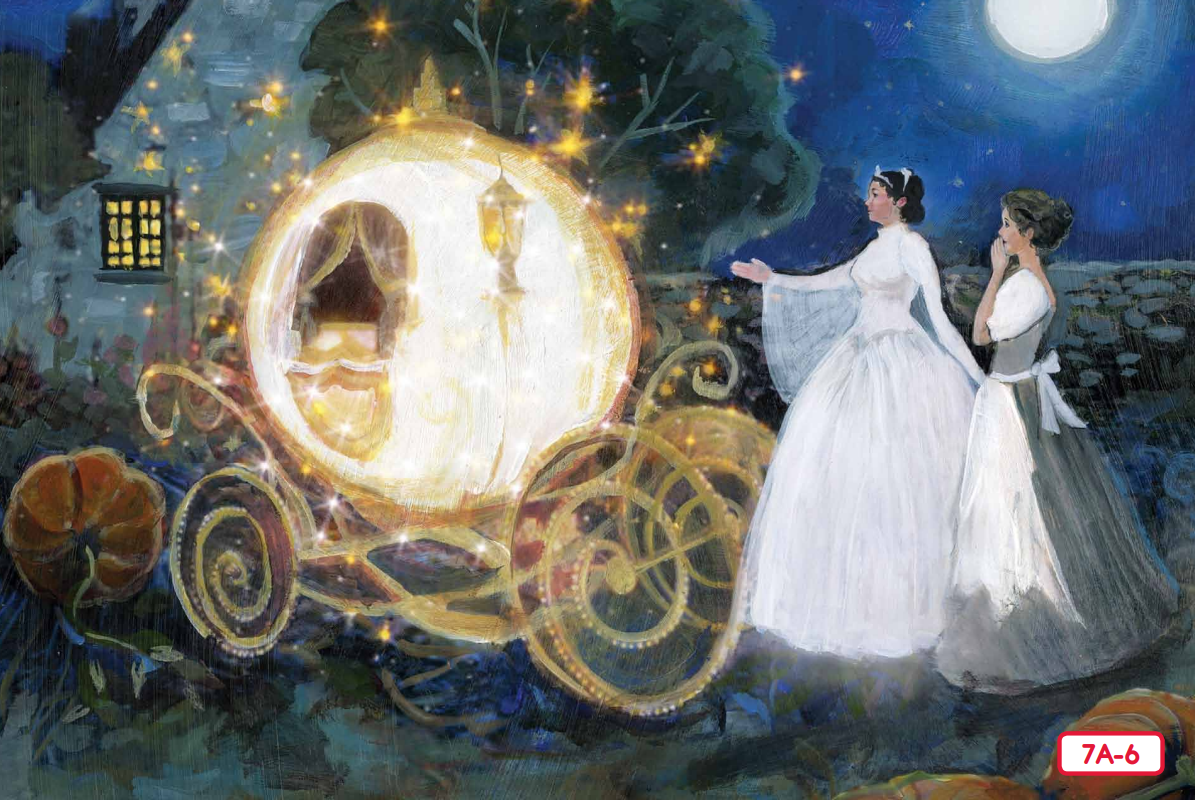 hard working 
kind
patient
mean
bossy
cruel
mean 
selfish
nasty
kind
helpful 
magical
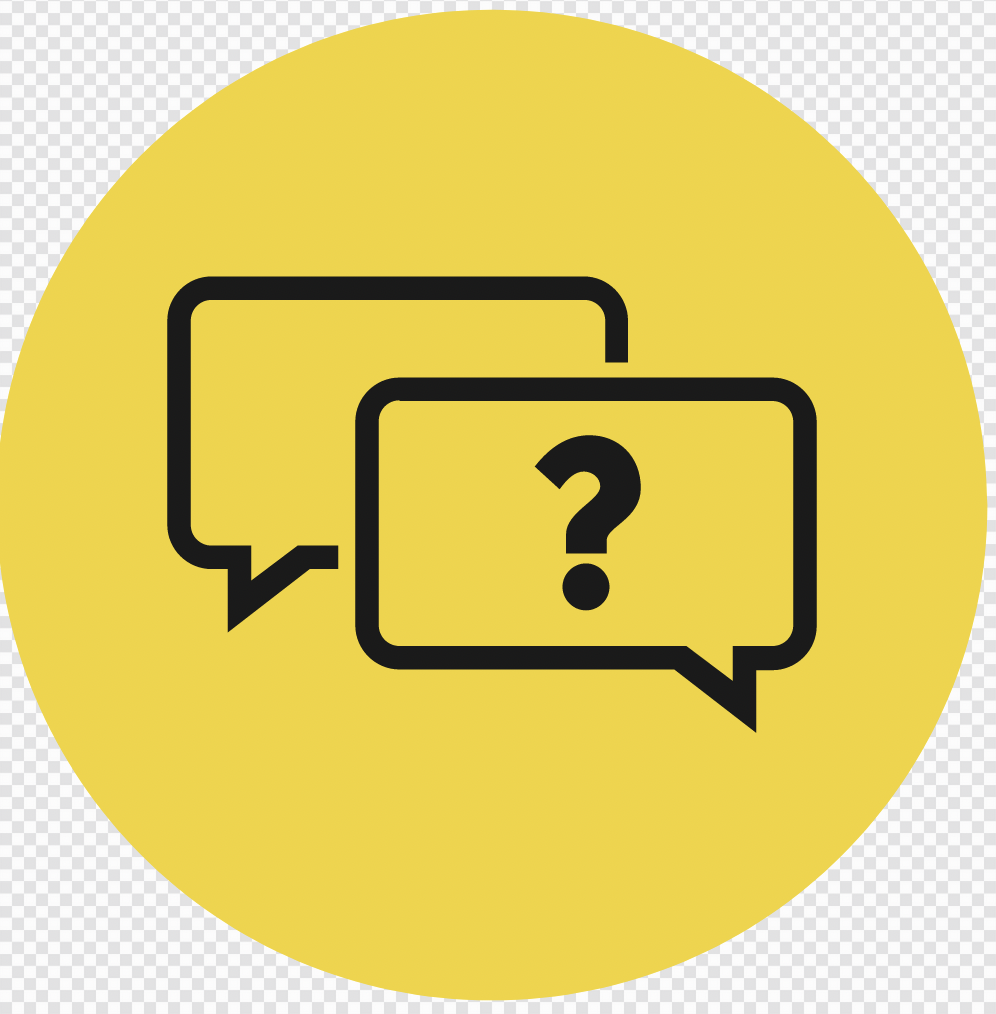 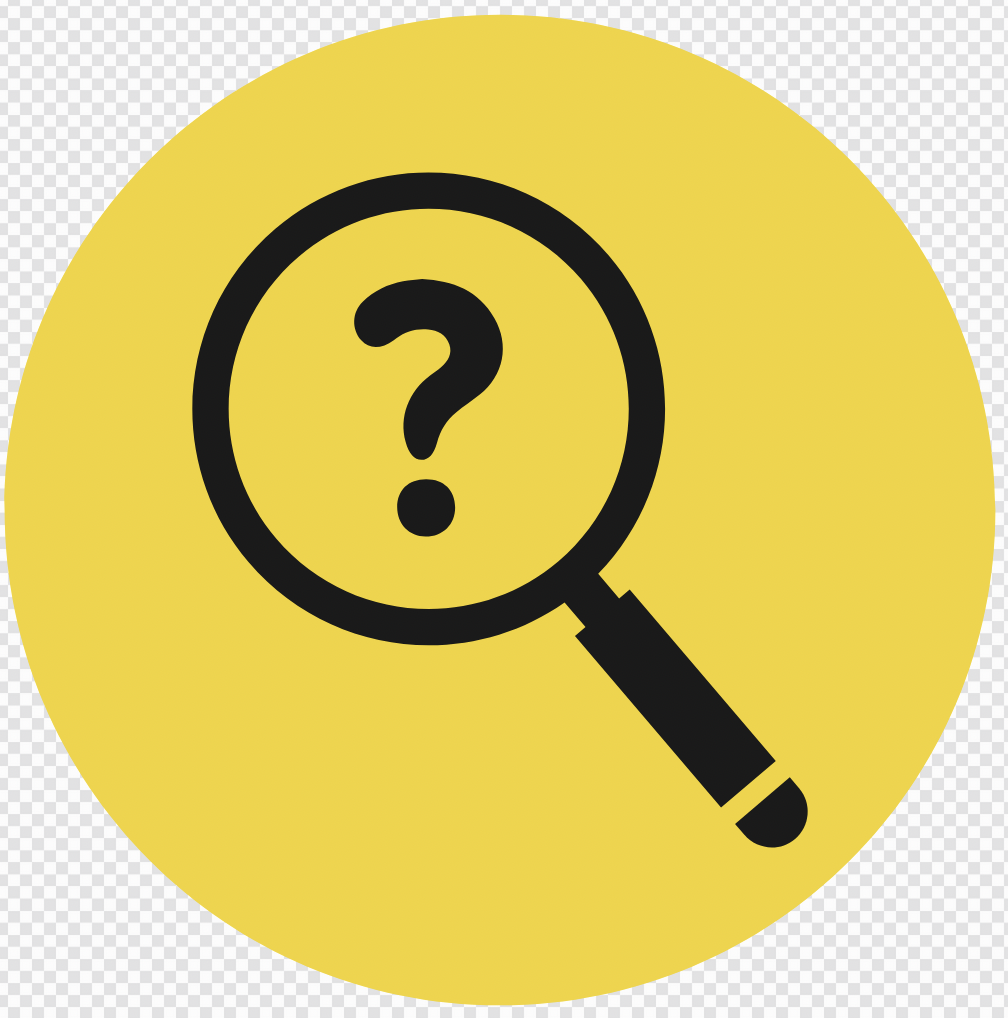 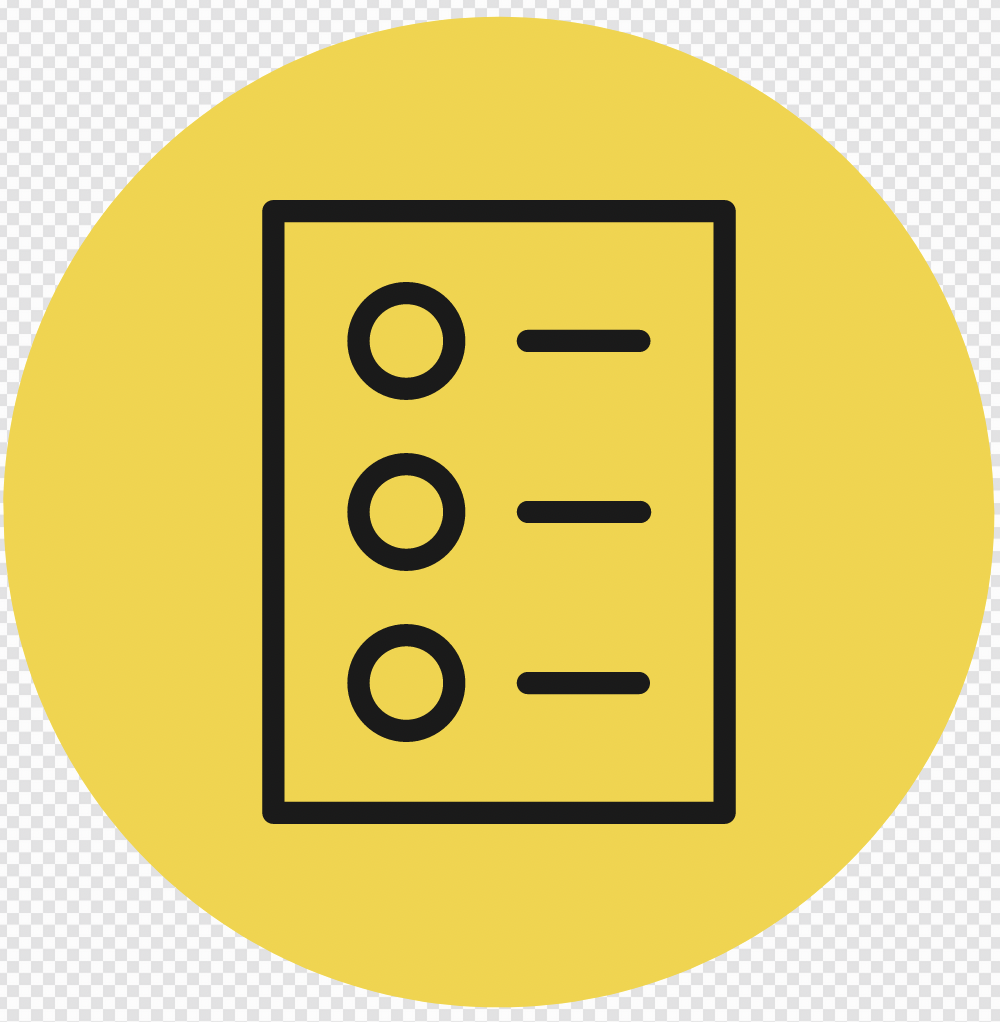 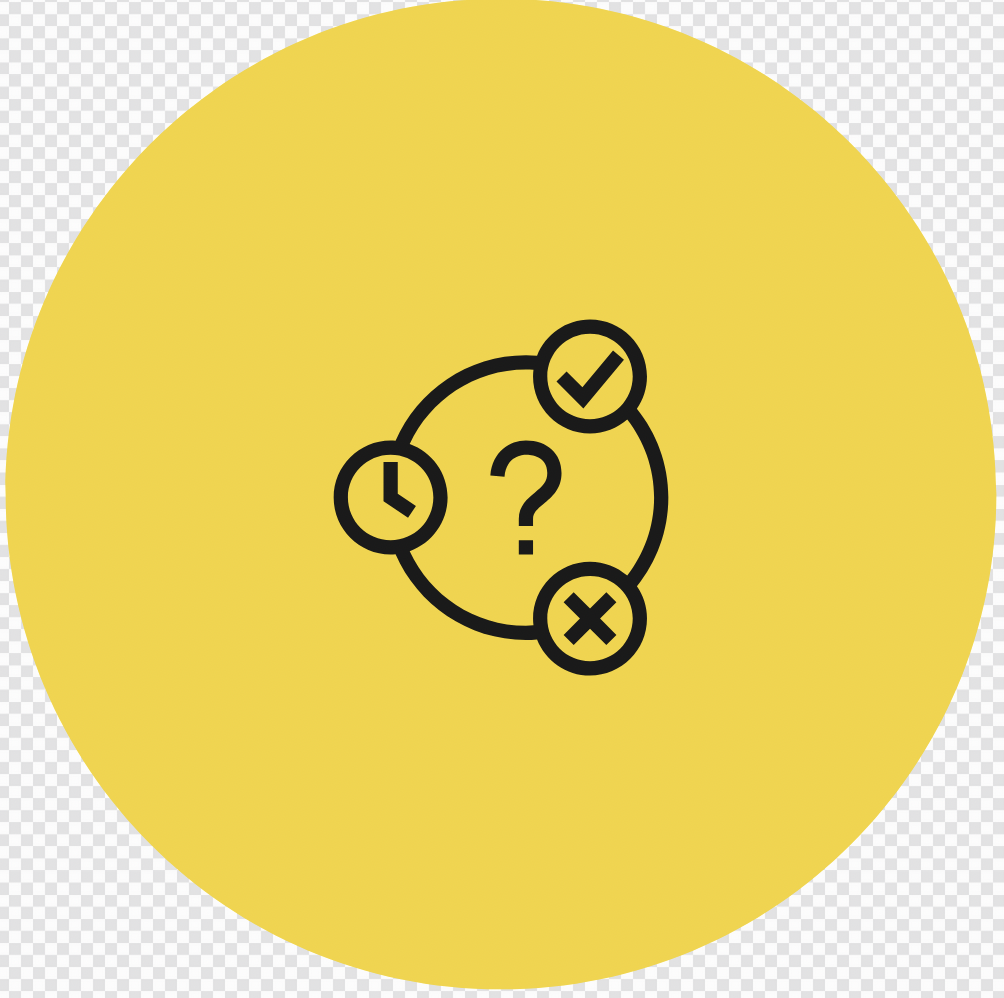 INITIATING QUERIES
SUMMARISING
PREDICTING
FOLLOW-UP QUERIES
[Speaker Notes: Learning Objective: I can describe the character of Cinderella.
INITIATING QUERIES
What have we discussed today?
What was this all about?
What do we know so far?

FOLLOW-UP QUERIES
How does this relate to what we have learnt before?

SUMMARISING
What has happened in the story so far?

PREDICTING
What do you think will happen next in the story?]
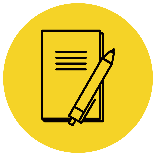 In your workbook
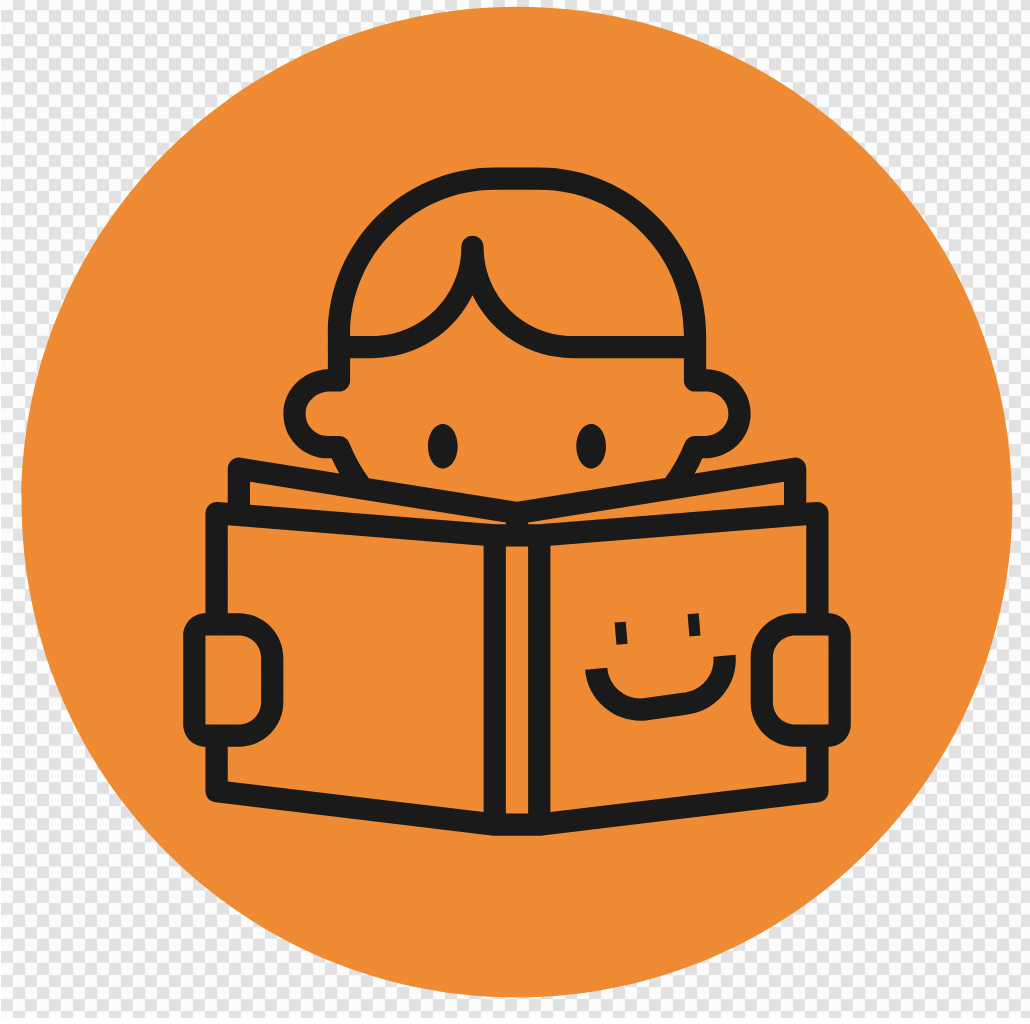 Activity
Adjectives describe a noun. They make writing more interesting by giving the reader more information. Choose an adjective that matches the noun to complete the sentence. 
			Cinderella is 			 . 


			Her stepsisters are 			 .
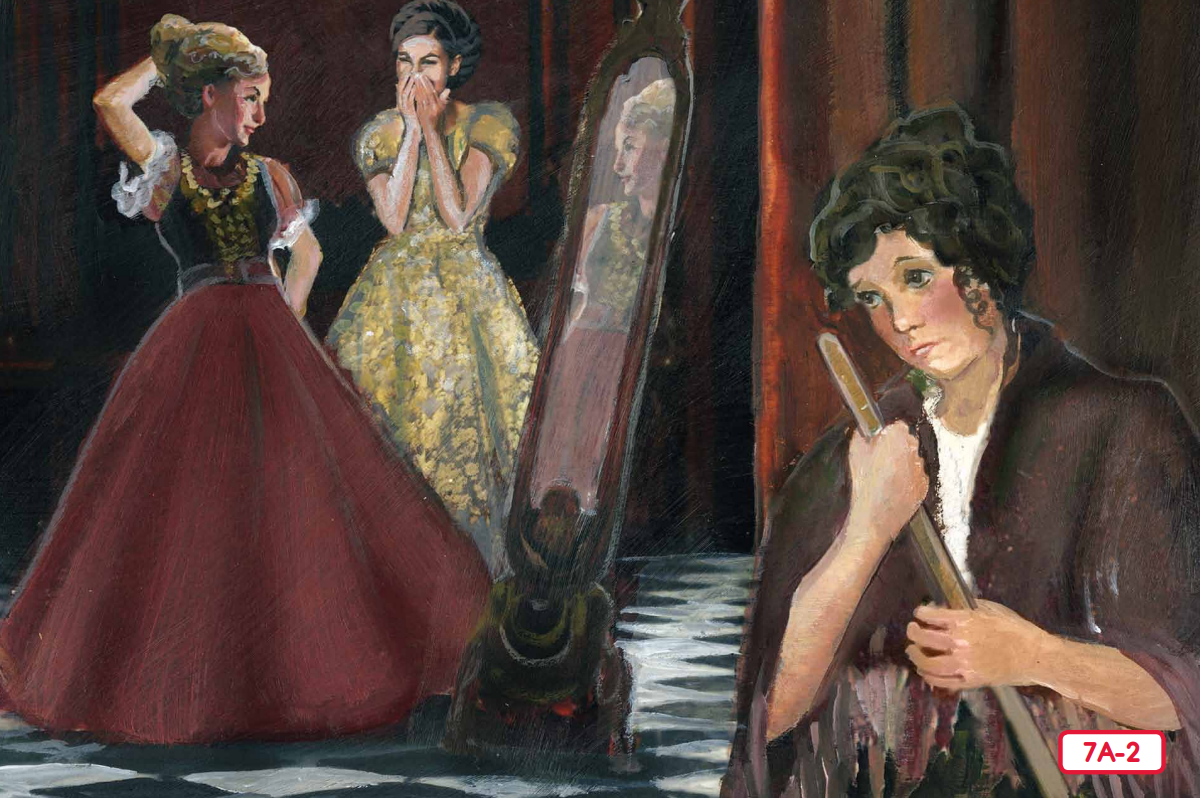 sad
happy
purple
sad
fast
mean
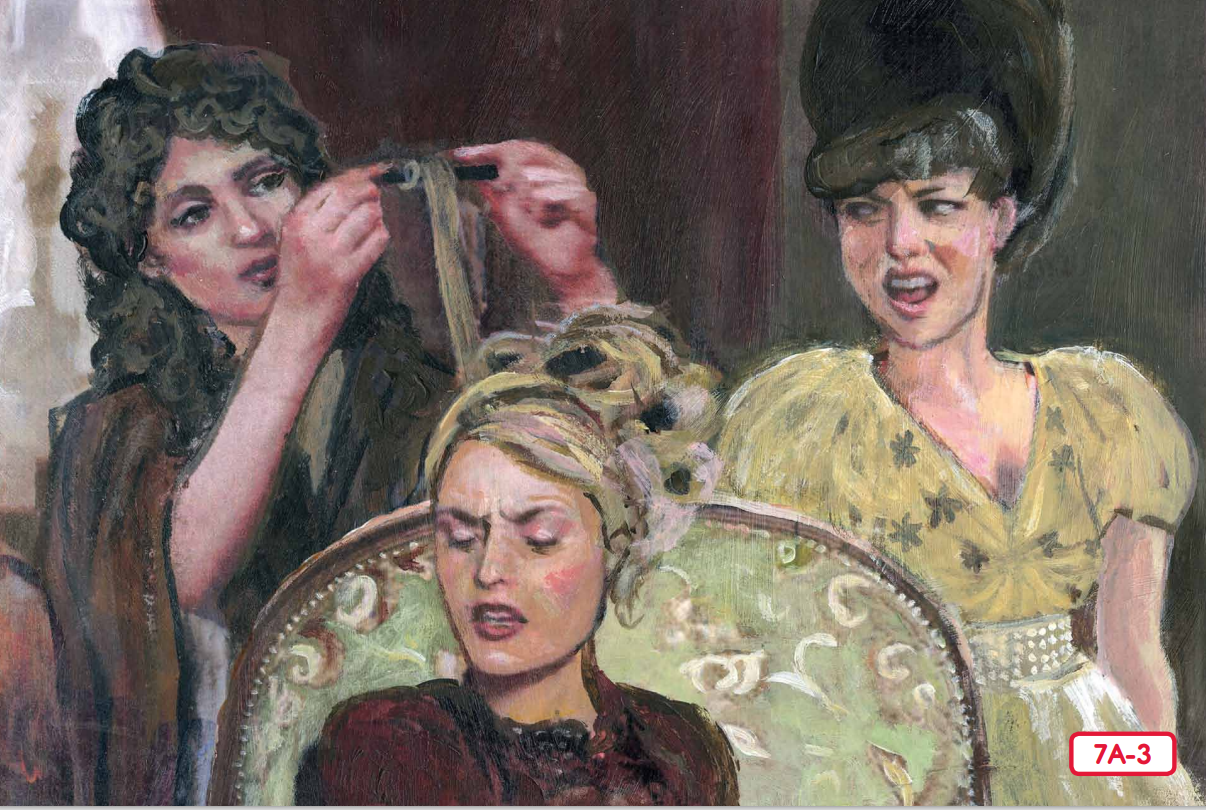 green
kind
helpful
mean
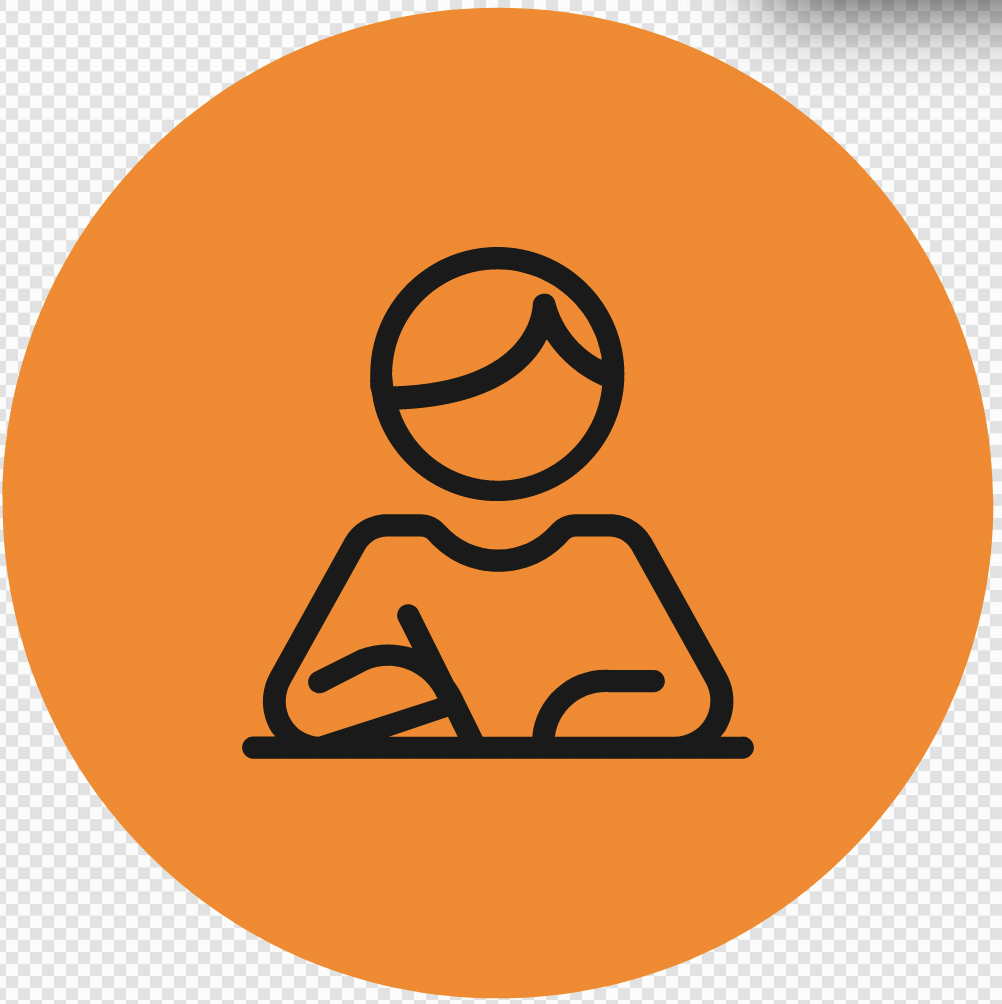 Lesson 15
Cinderella Part 2
The Big Question: What happens in the story of Cinderella?
Vocabulary
stumbled
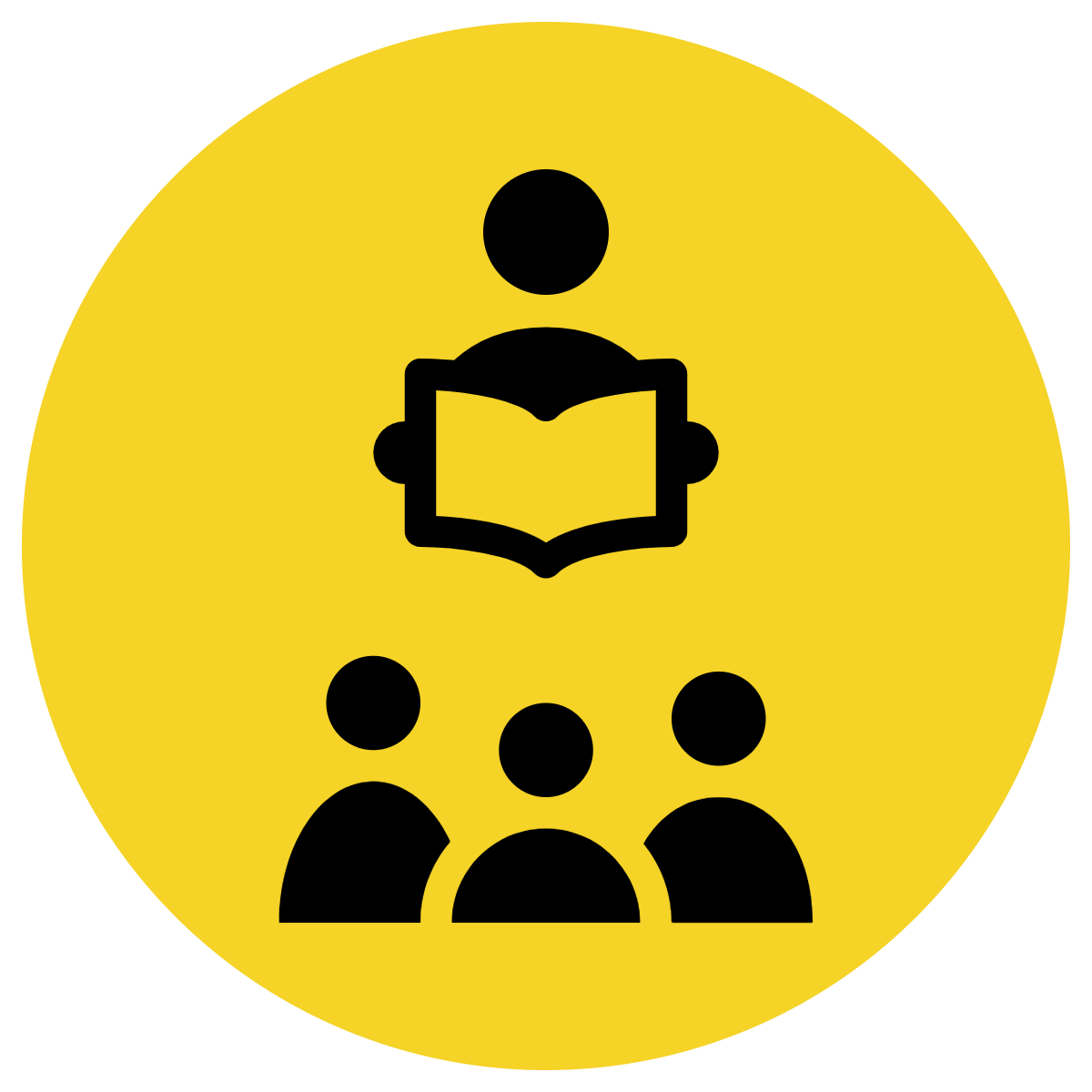 Track with me
Vocabulary
Read with me
Choral Reversal
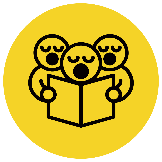 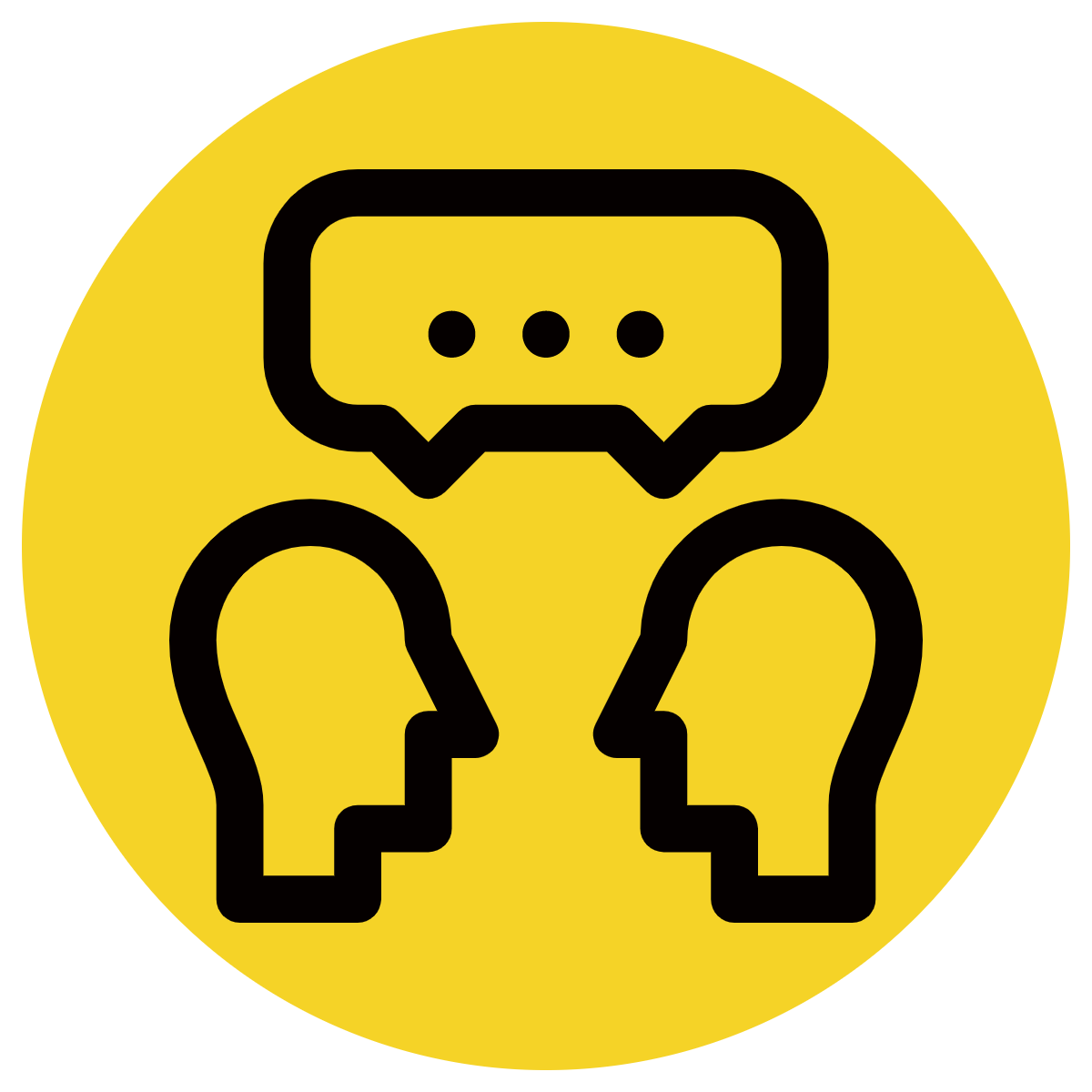 Read to your partner
definition:
Stumbled means tripped.
Why is this picture an example/not an example of stumbled? How do you know?
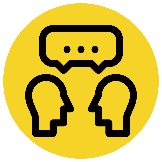 Vocabulary
is/is not an example of stumbled because  	               .
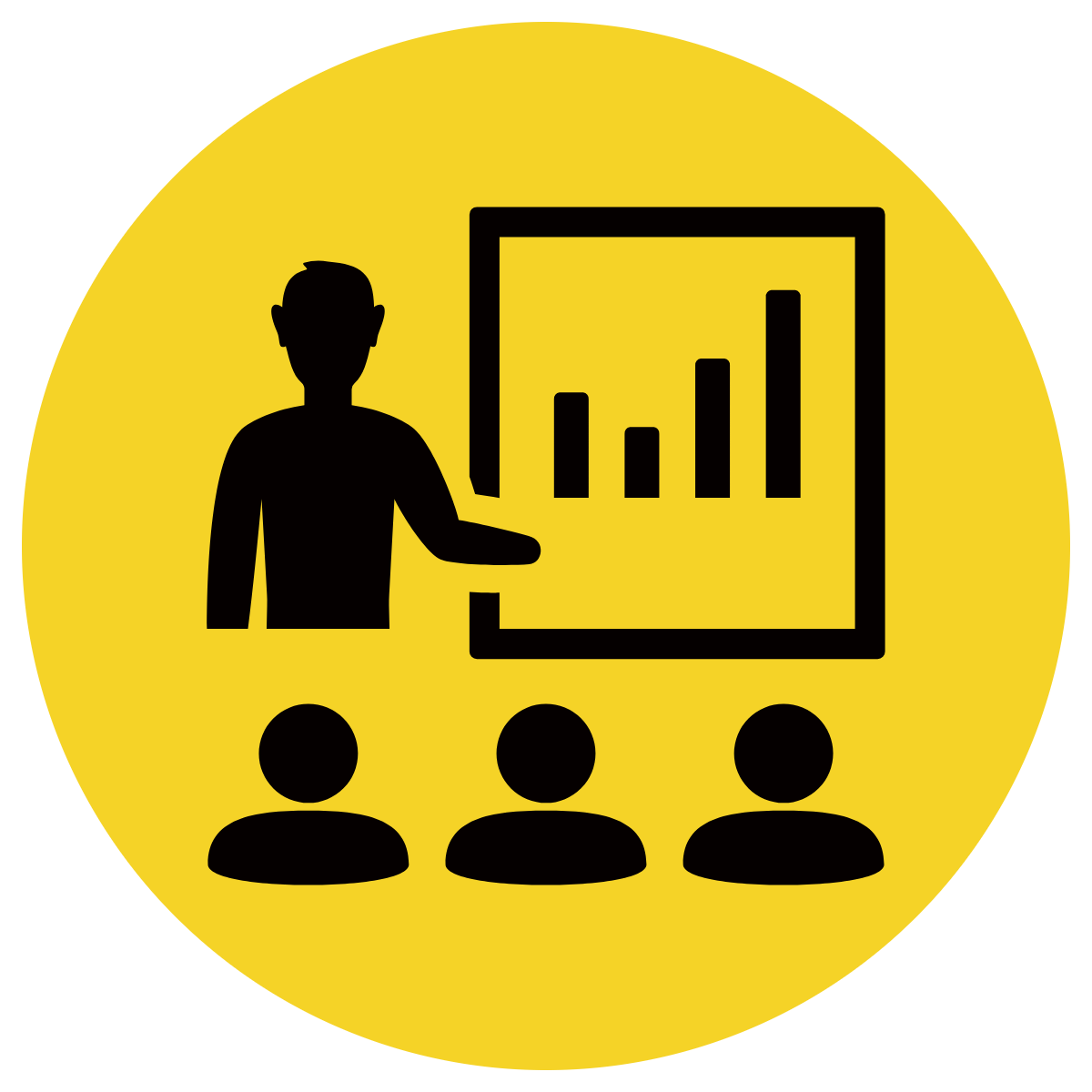 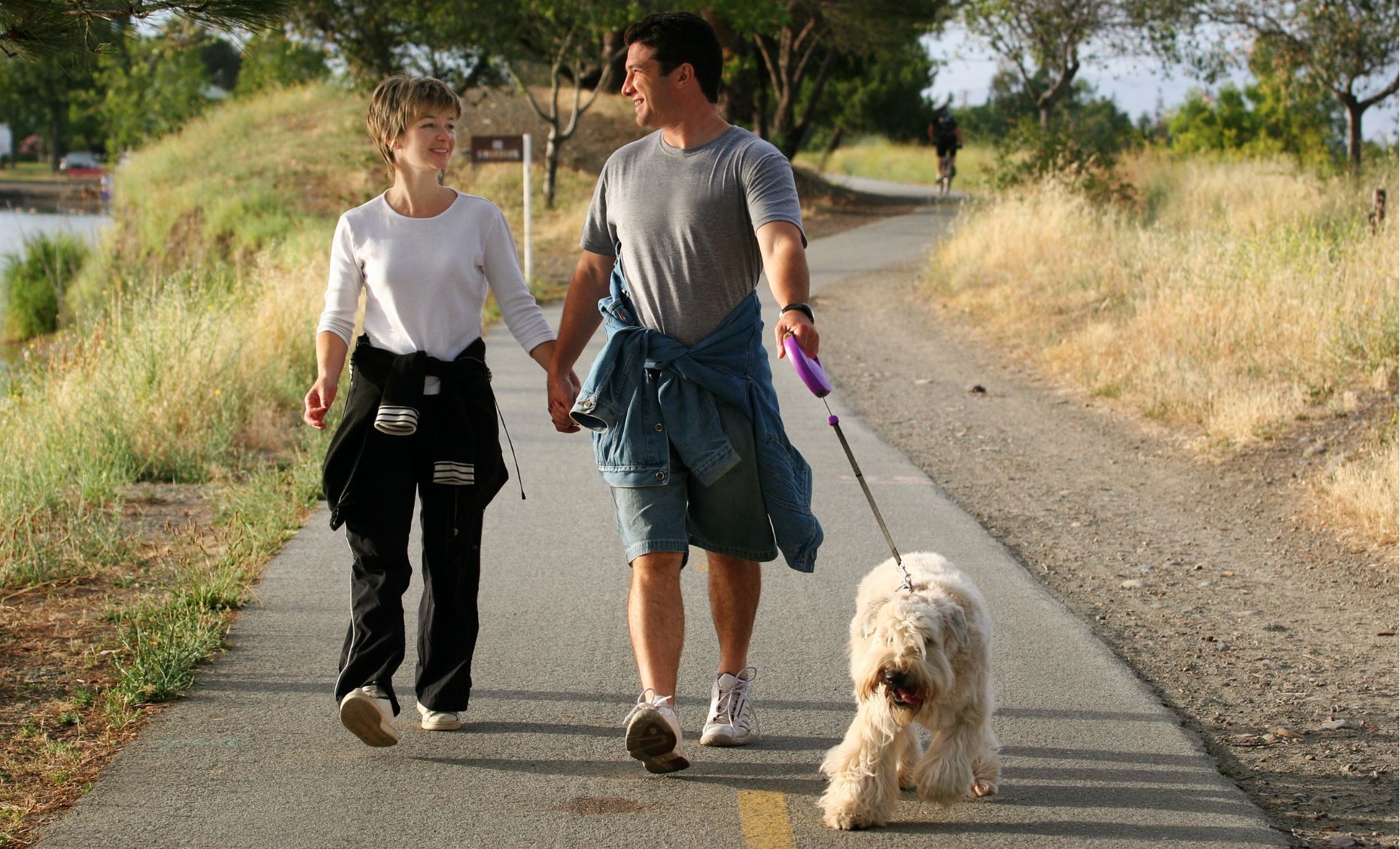 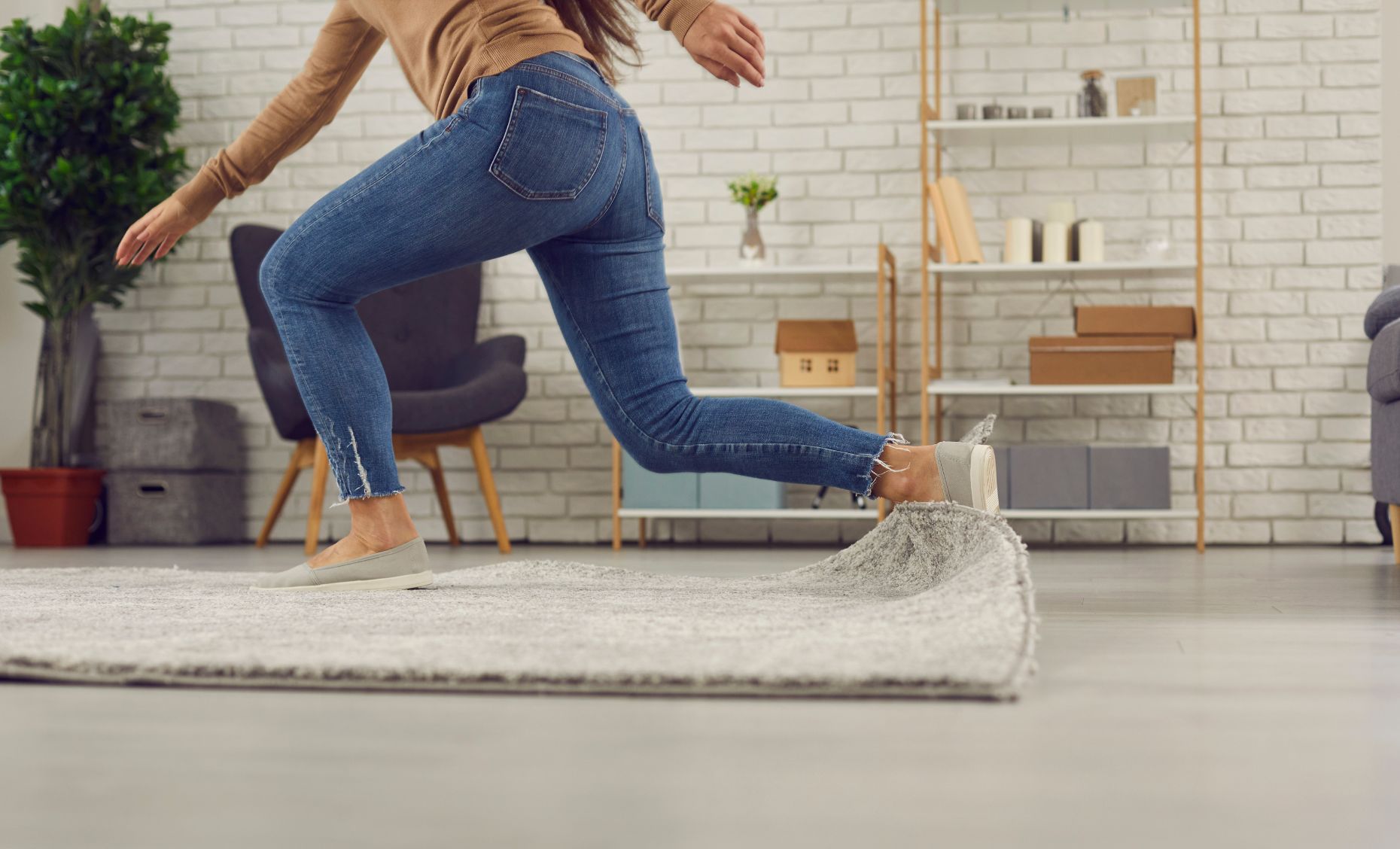 stumbled
not stumbled
[Speaker Notes: Junior - I do]
Why is this picture an example/not an example of stumbled? How do you know?
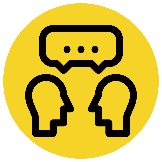 Vocabulary
is/is not an example of stumbled because  	               .
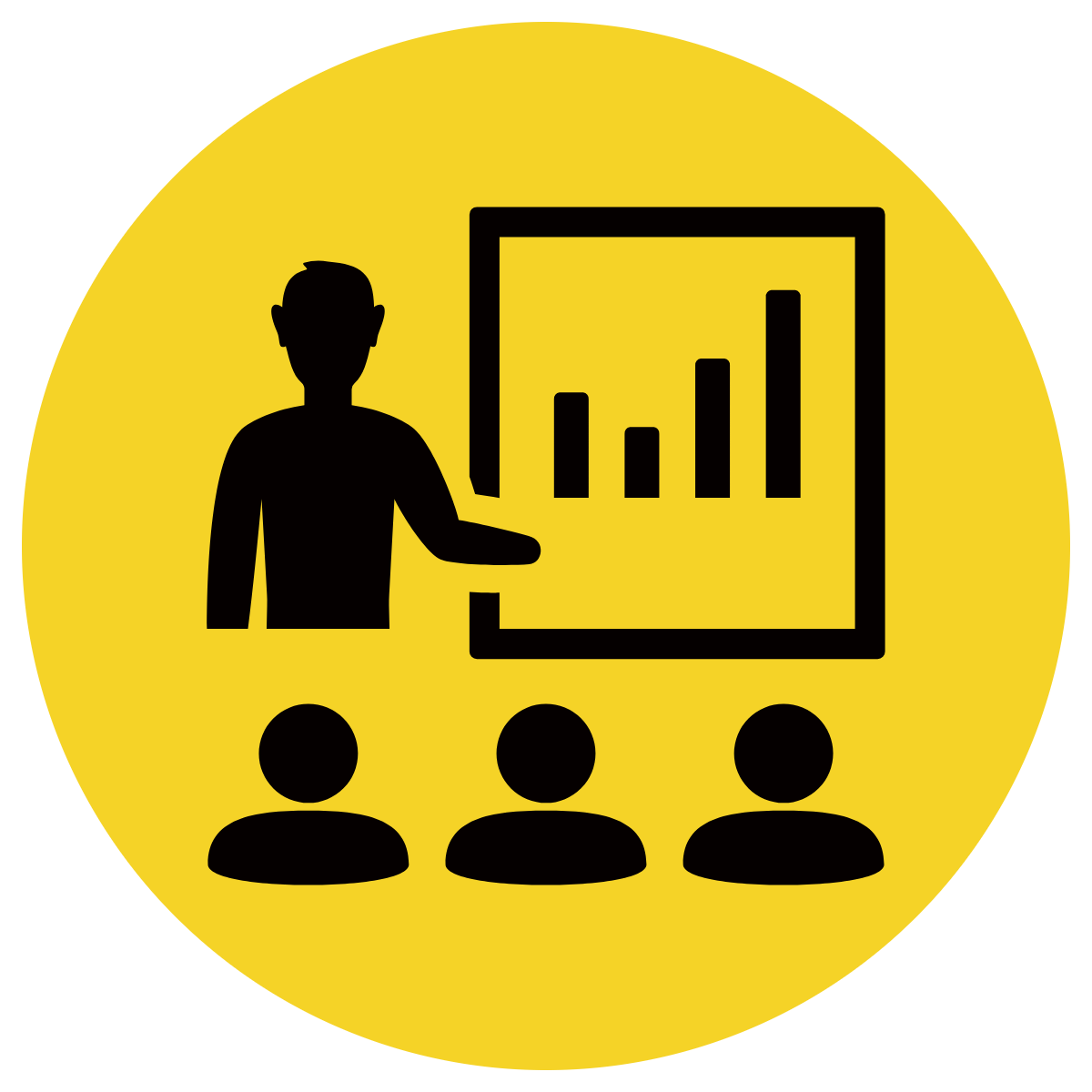 Example or Non-Example?
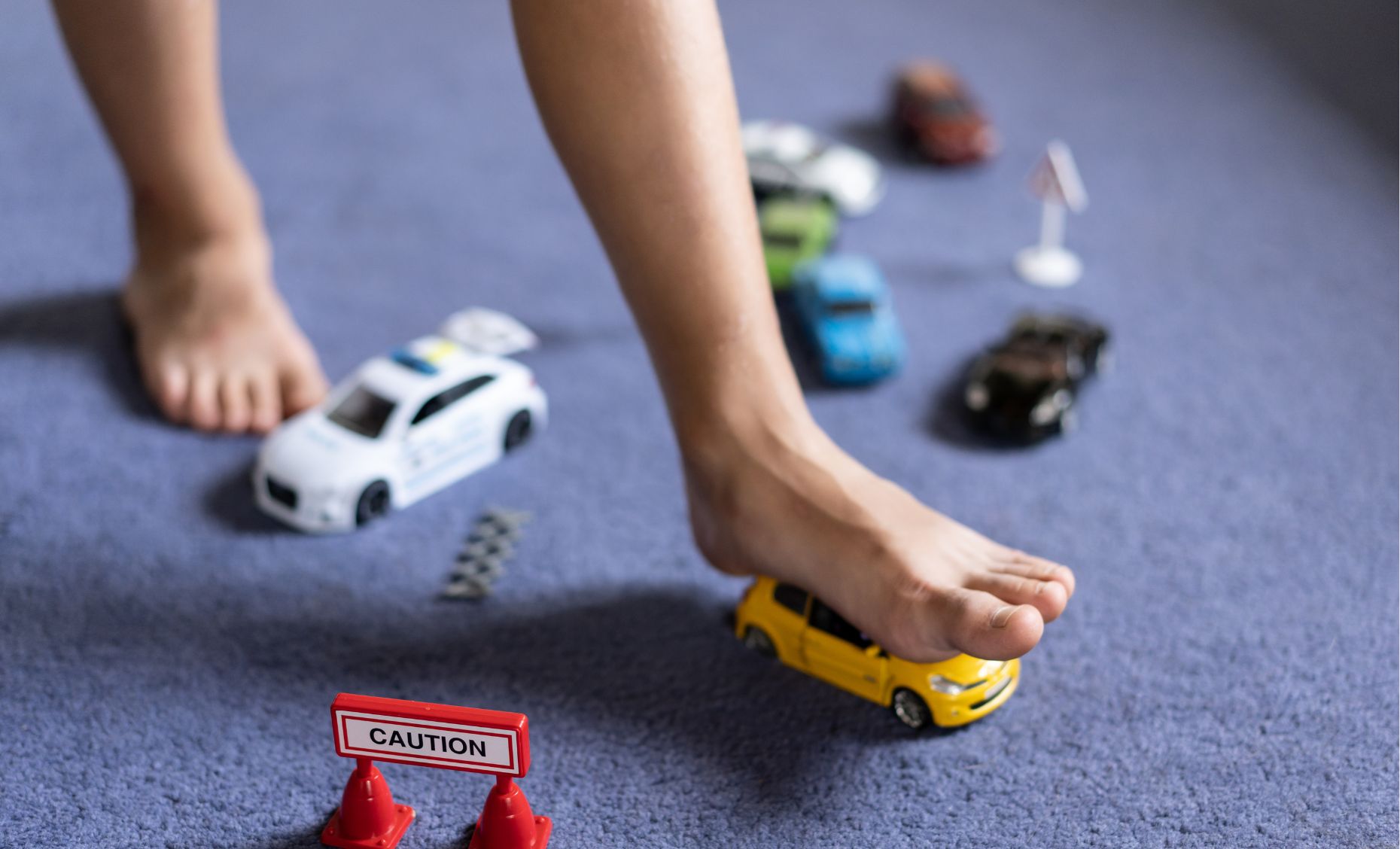 [Speaker Notes: Junior – We Do
*Replace stumbled with vocab word]
Why is this picture an example/not an example of stumbled? How do you know?
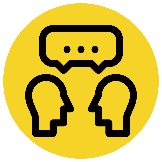 Vocabulary
is/is not an example of stumbled because  	               .
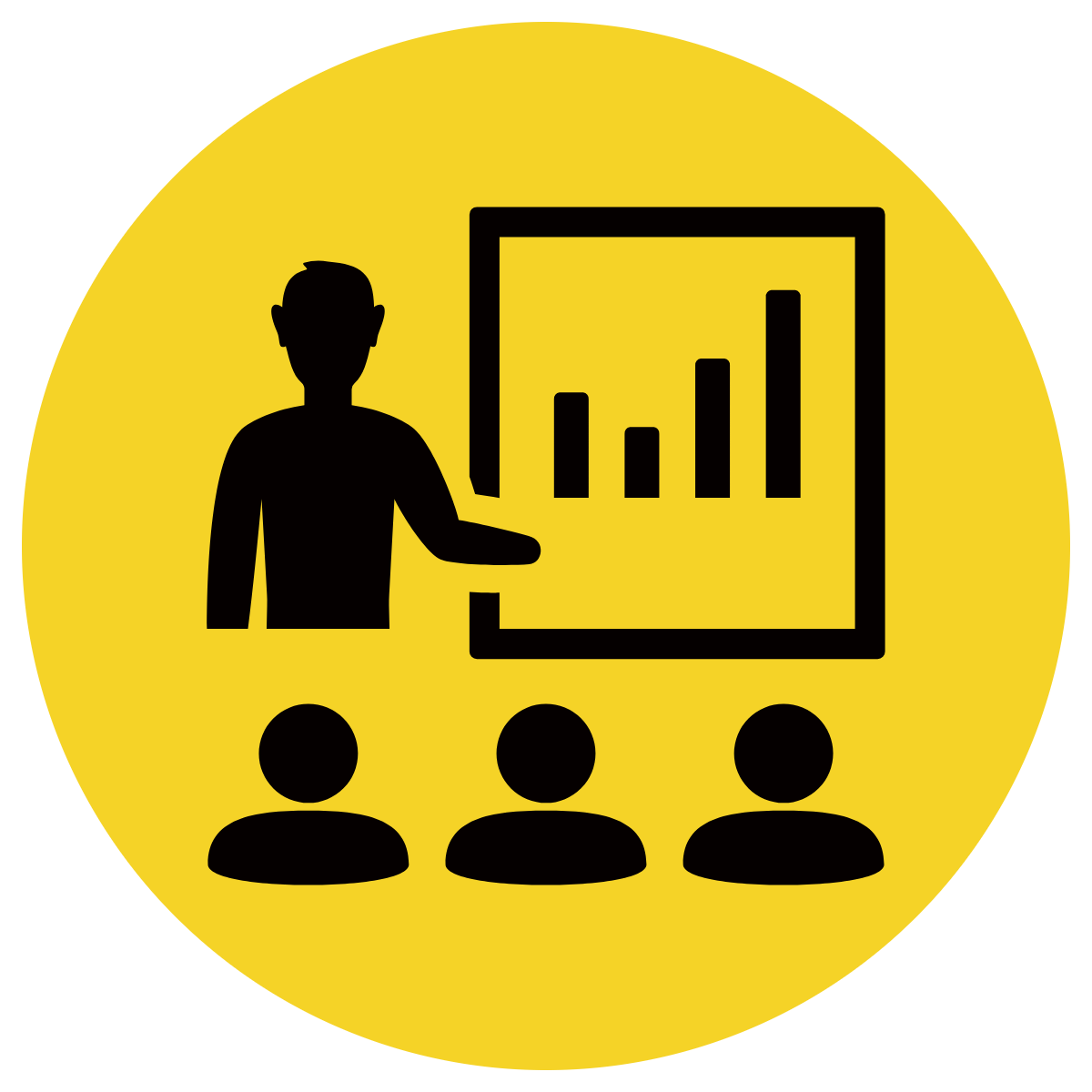 Example or Non-Example?
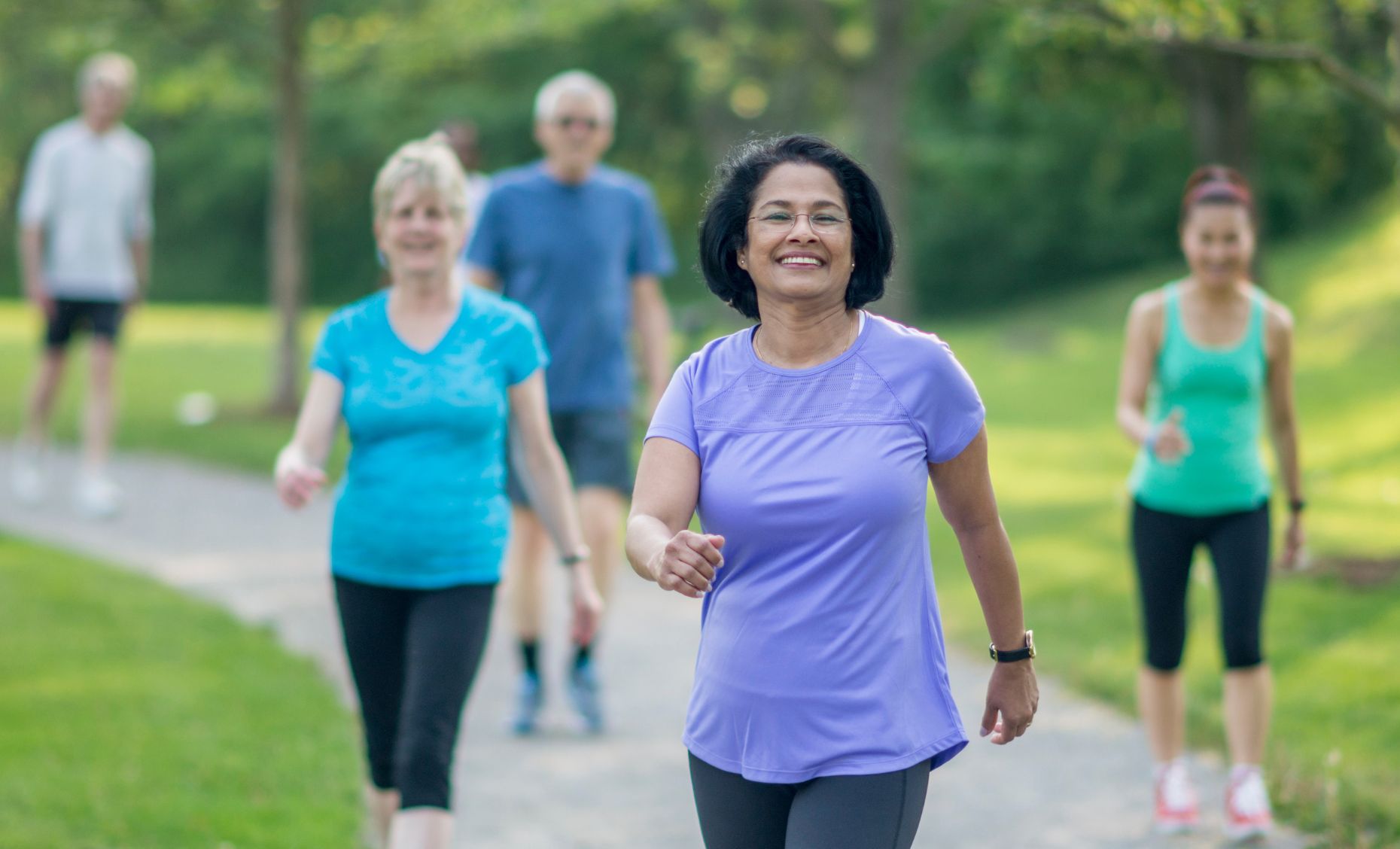 [Speaker Notes: Junior – We Do]
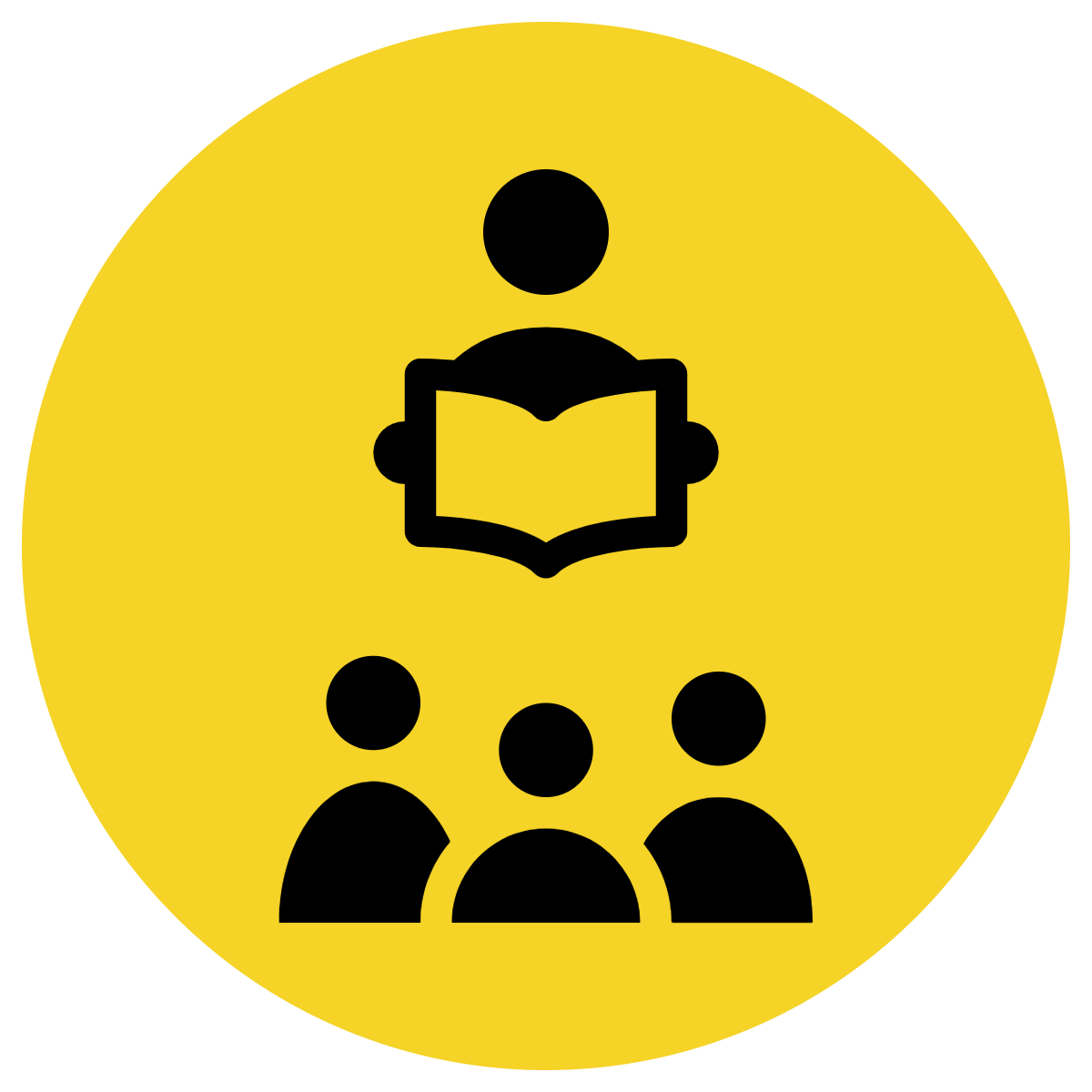 Track with me
Vocabulary
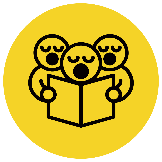 Read with me
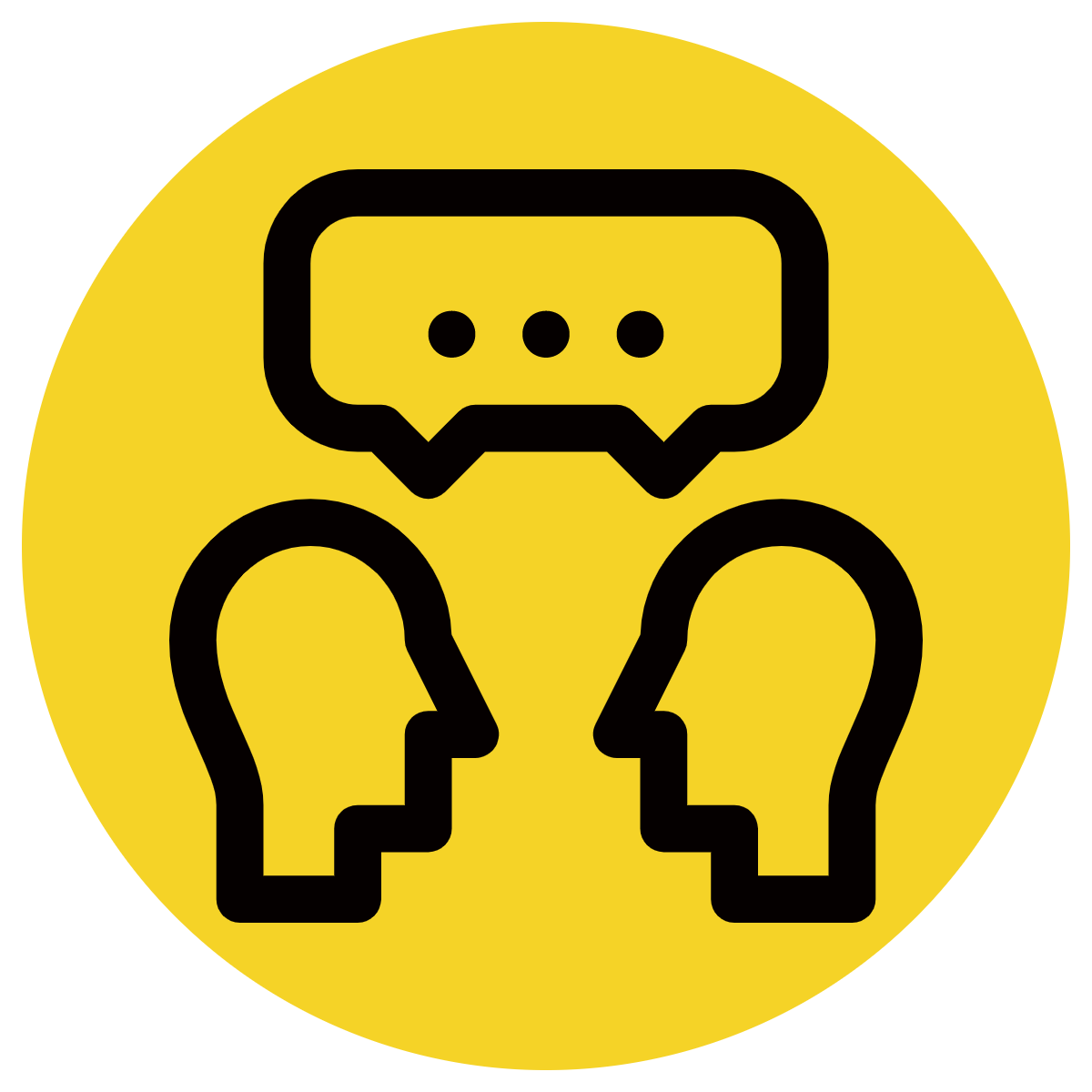 Read to your partner
sentence:
Liz stumbled on the rug.
[Speaker Notes: *vocab word in red
simple]
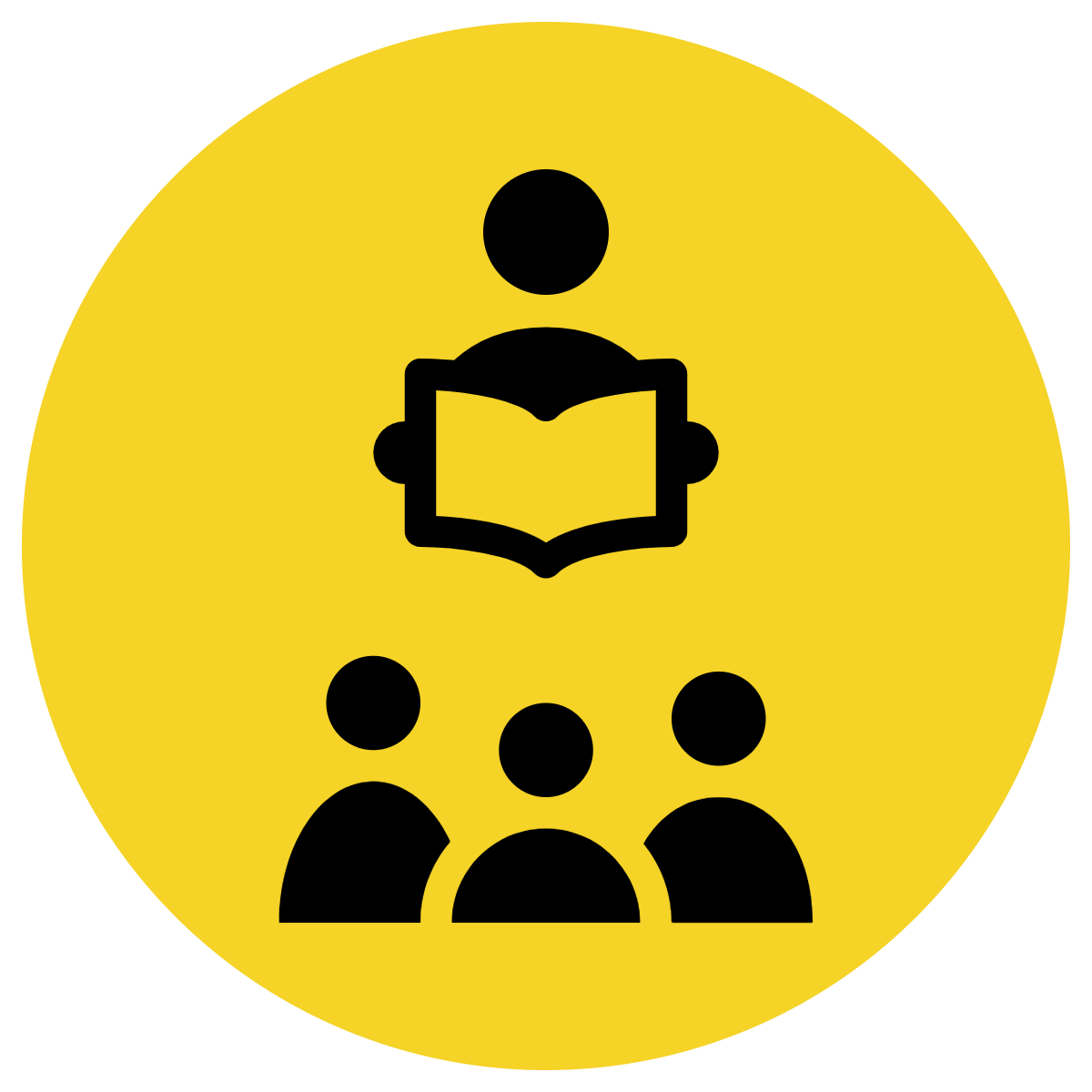 Track with me
Vocabulary
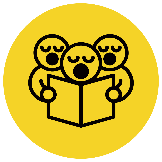 Read with me
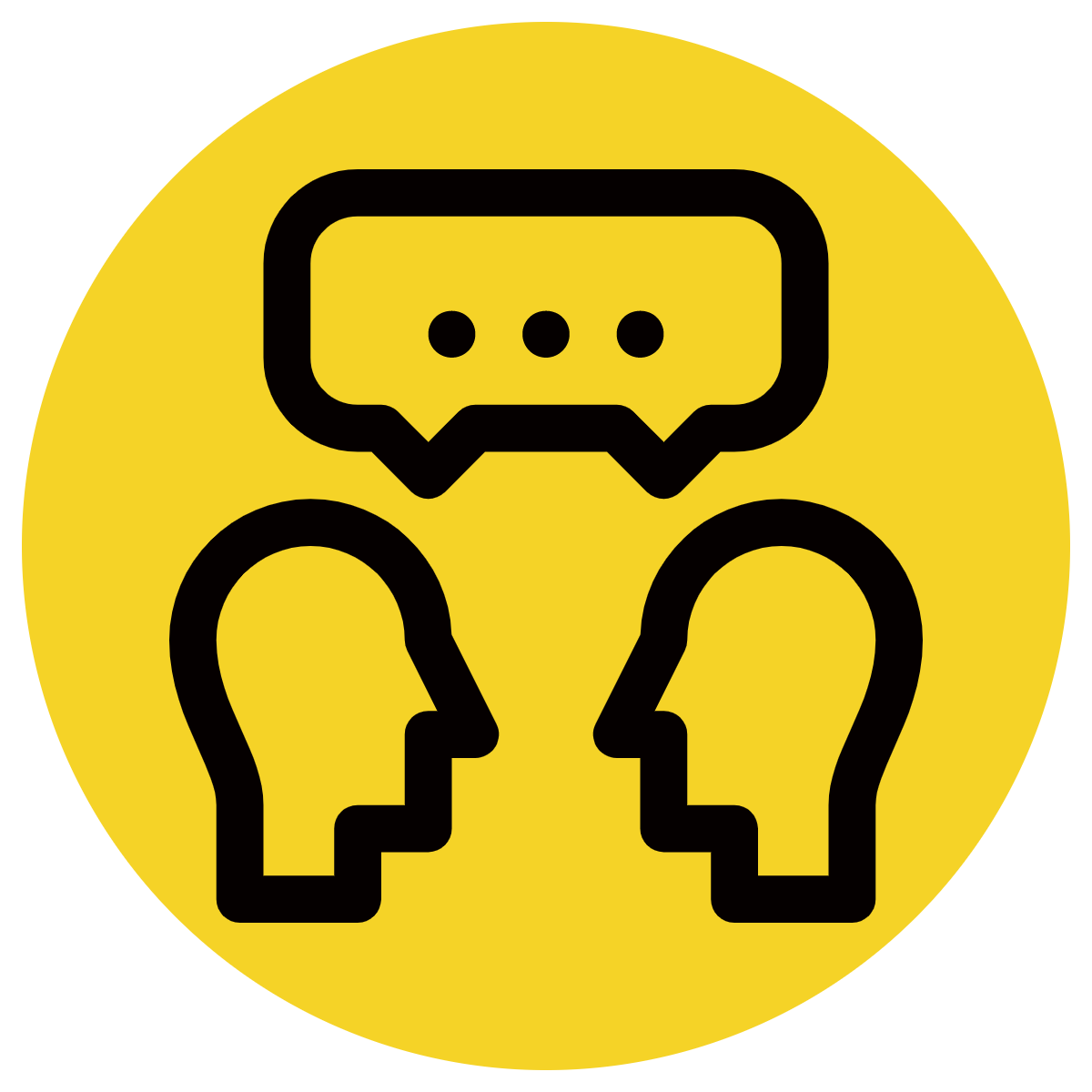 Read to your partner
sentence:
The pony stumbled over the log, but he was able to jump the next one.
[Speaker Notes: *vocab word in red
compound]
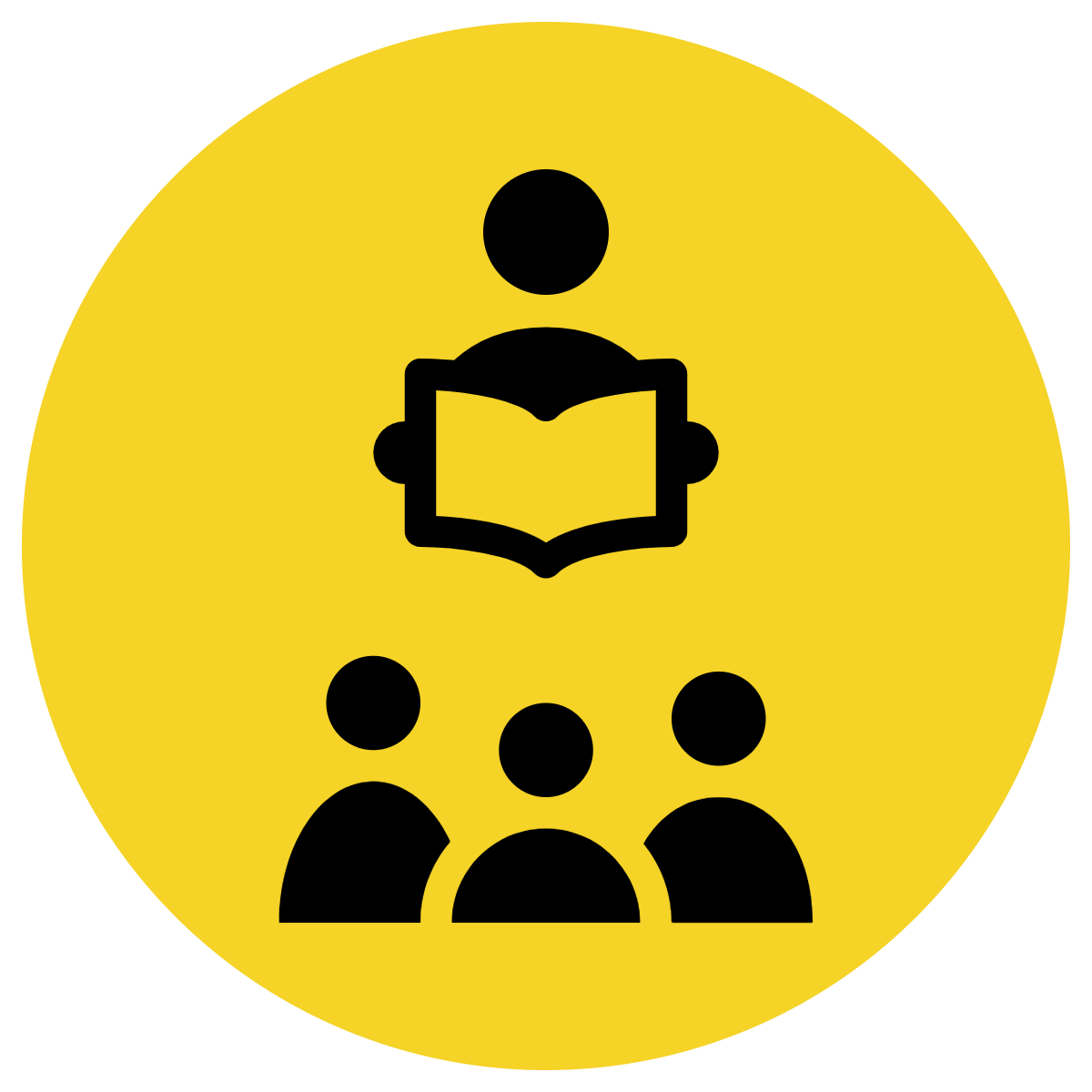 Track with me
Vocabulary
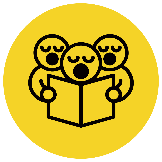 Read with me
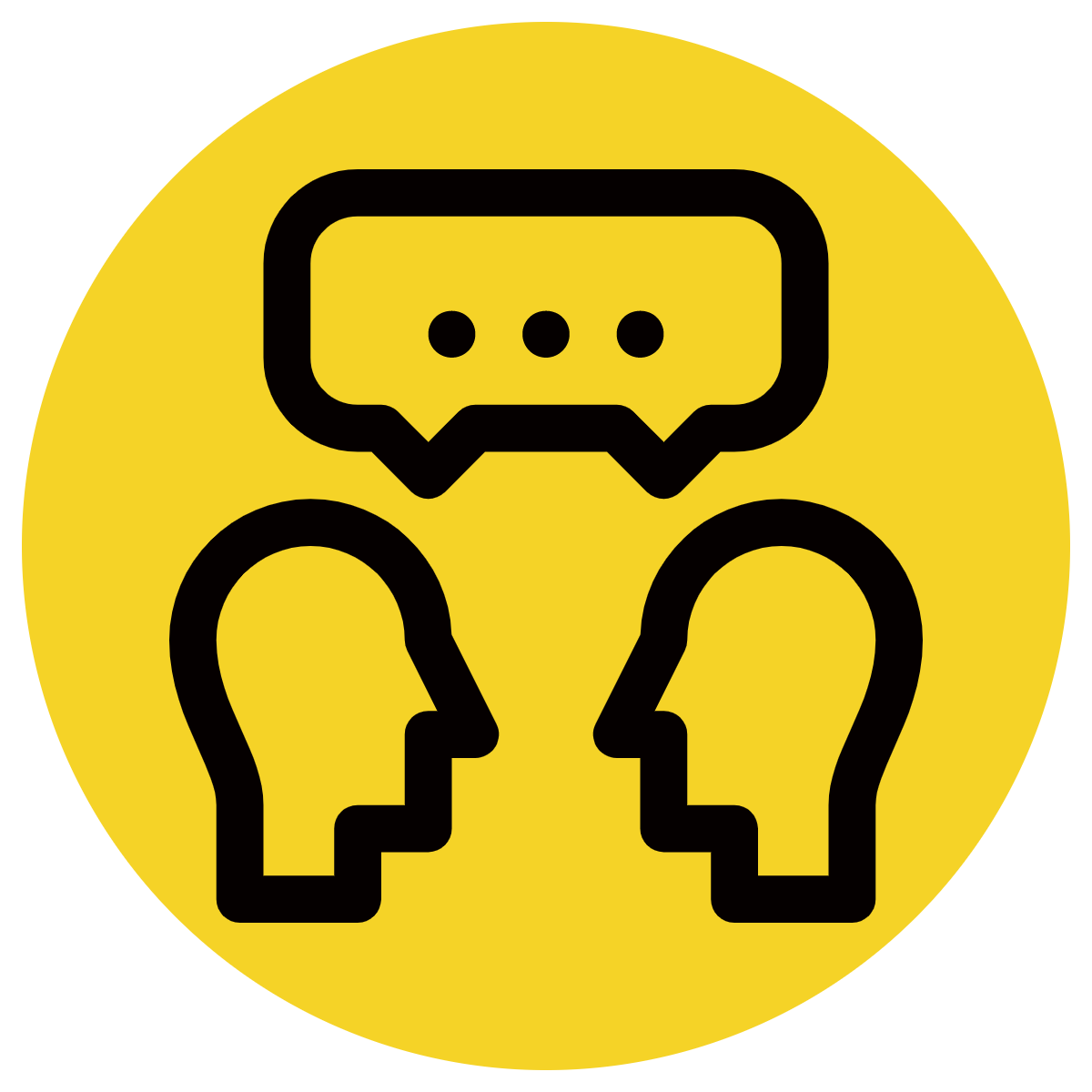 Read to your partner
sentence:
Even though she stumbled at the start, Meg came third.
[Speaker Notes: *vocab word in red
complex]
Why is this picture an example/not an example of stumbled? How do you know?
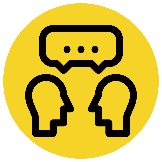 Vocabulary
is/is not an example of stumbled because  	               .
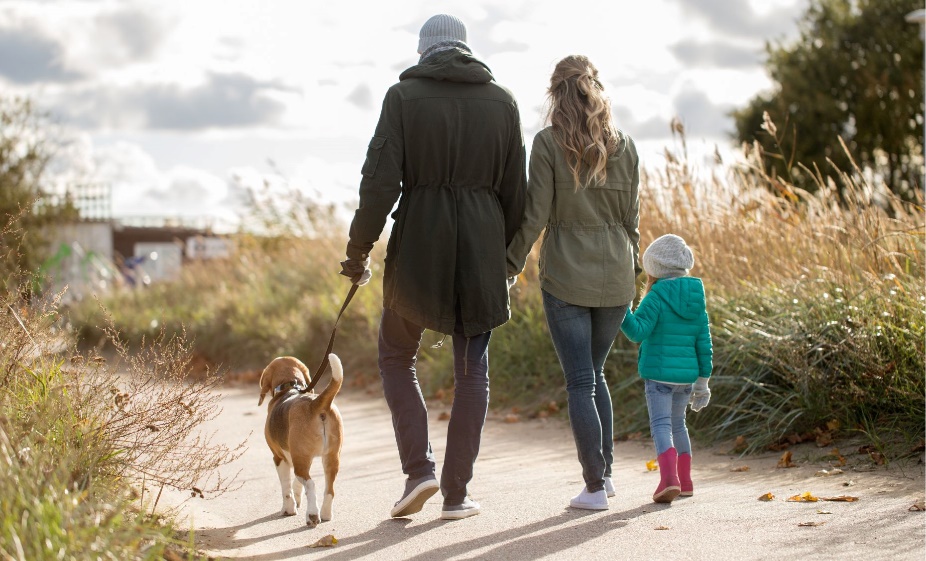 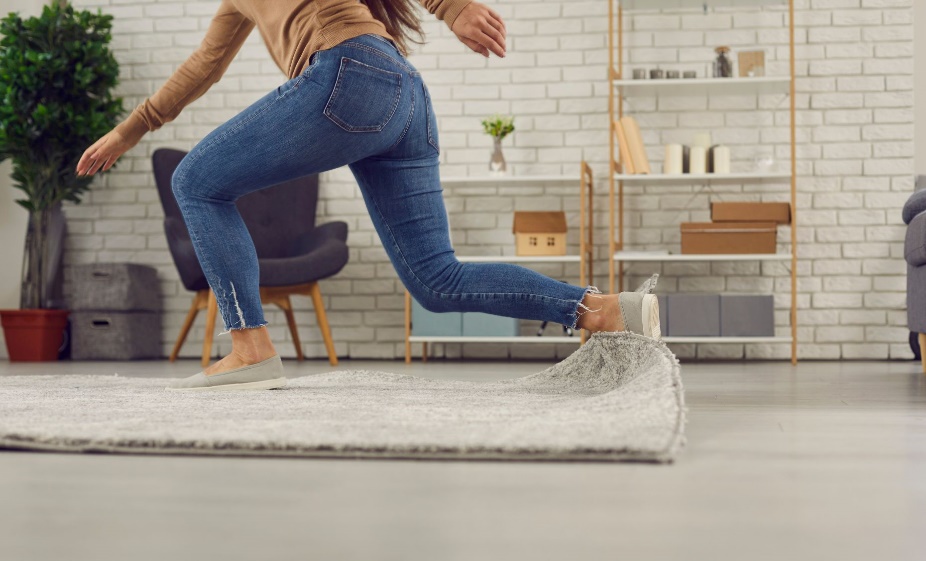 Insert image
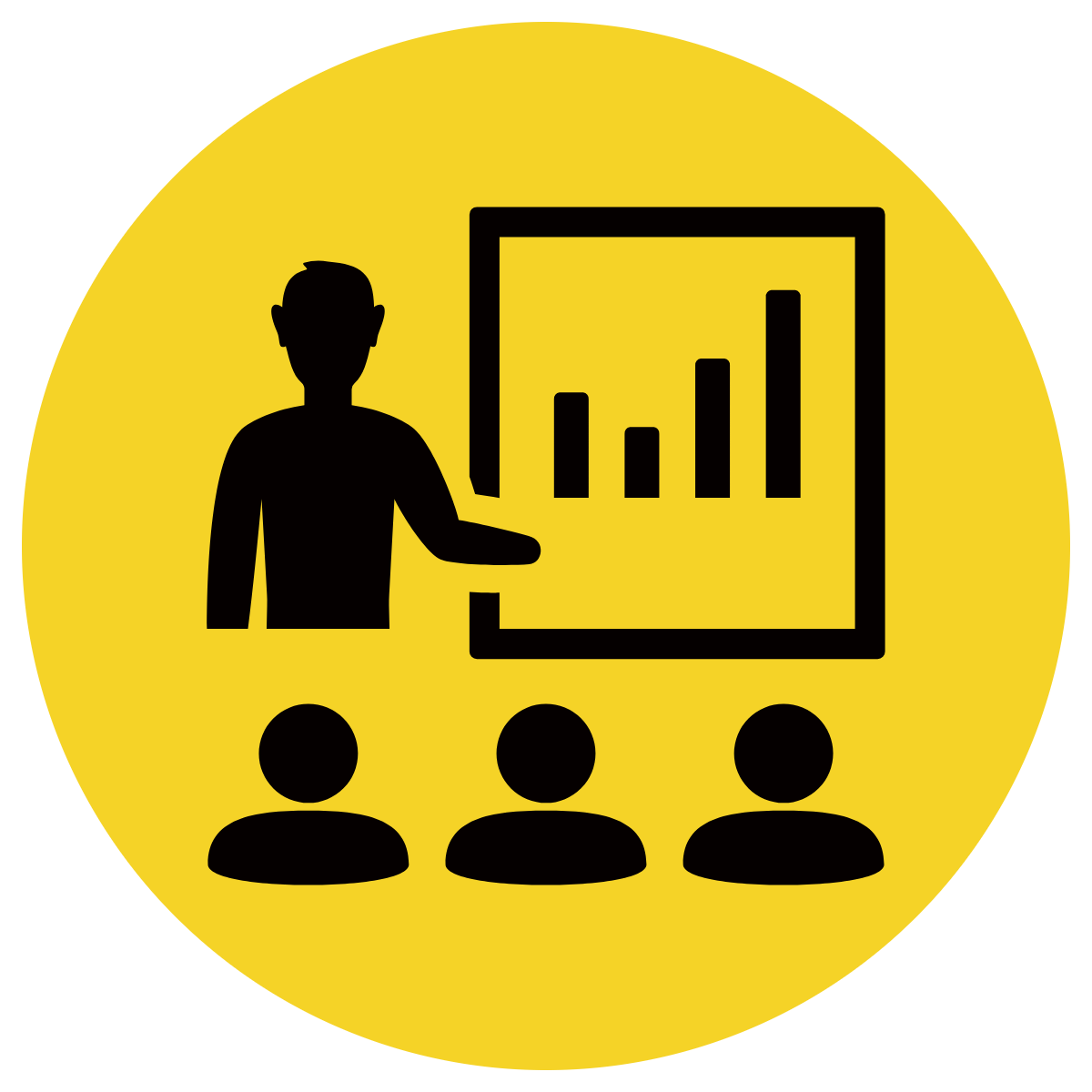 Insert image
B
A
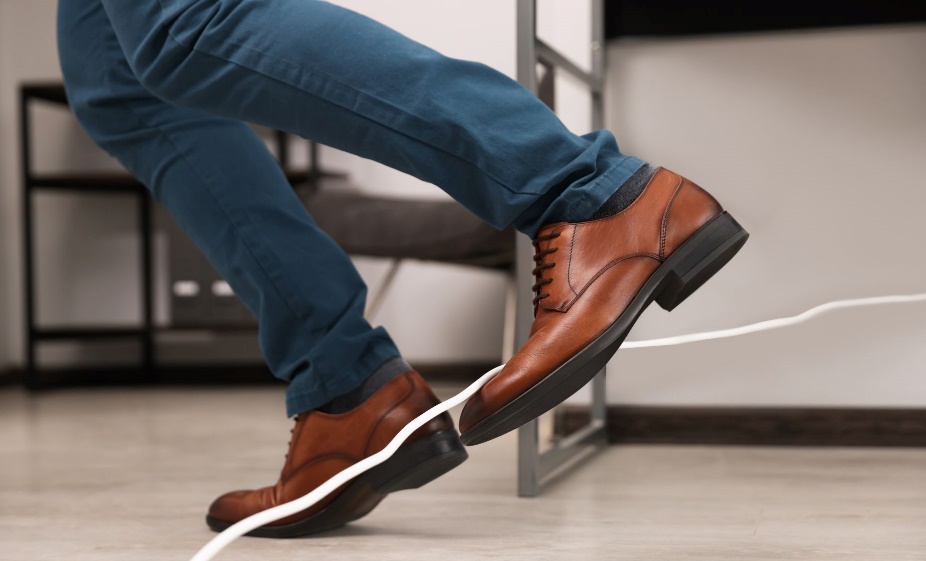 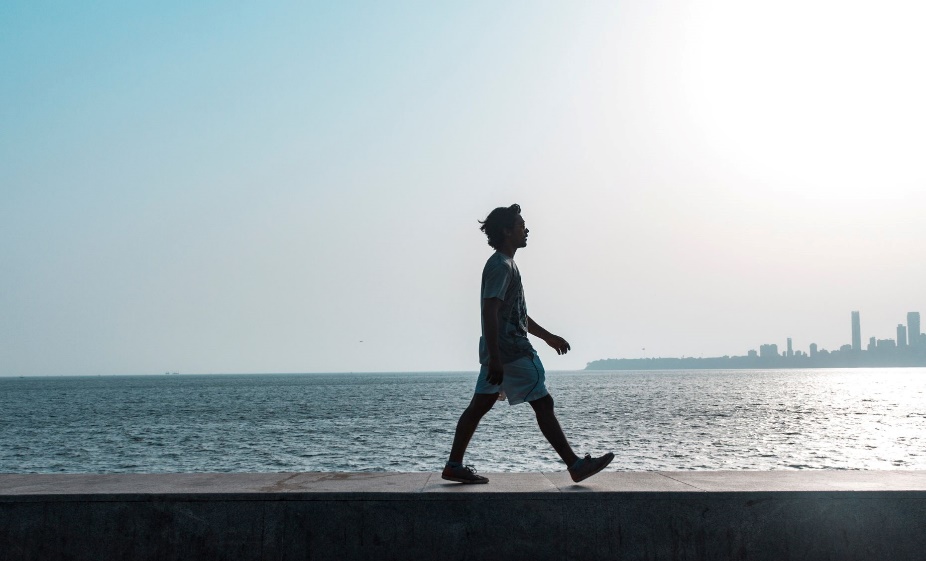 Insert image
Insert image
D
C
[Speaker Notes: Senior You do]
Tell your partner a sentence with the word stumbled.
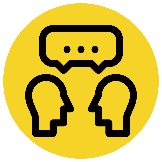 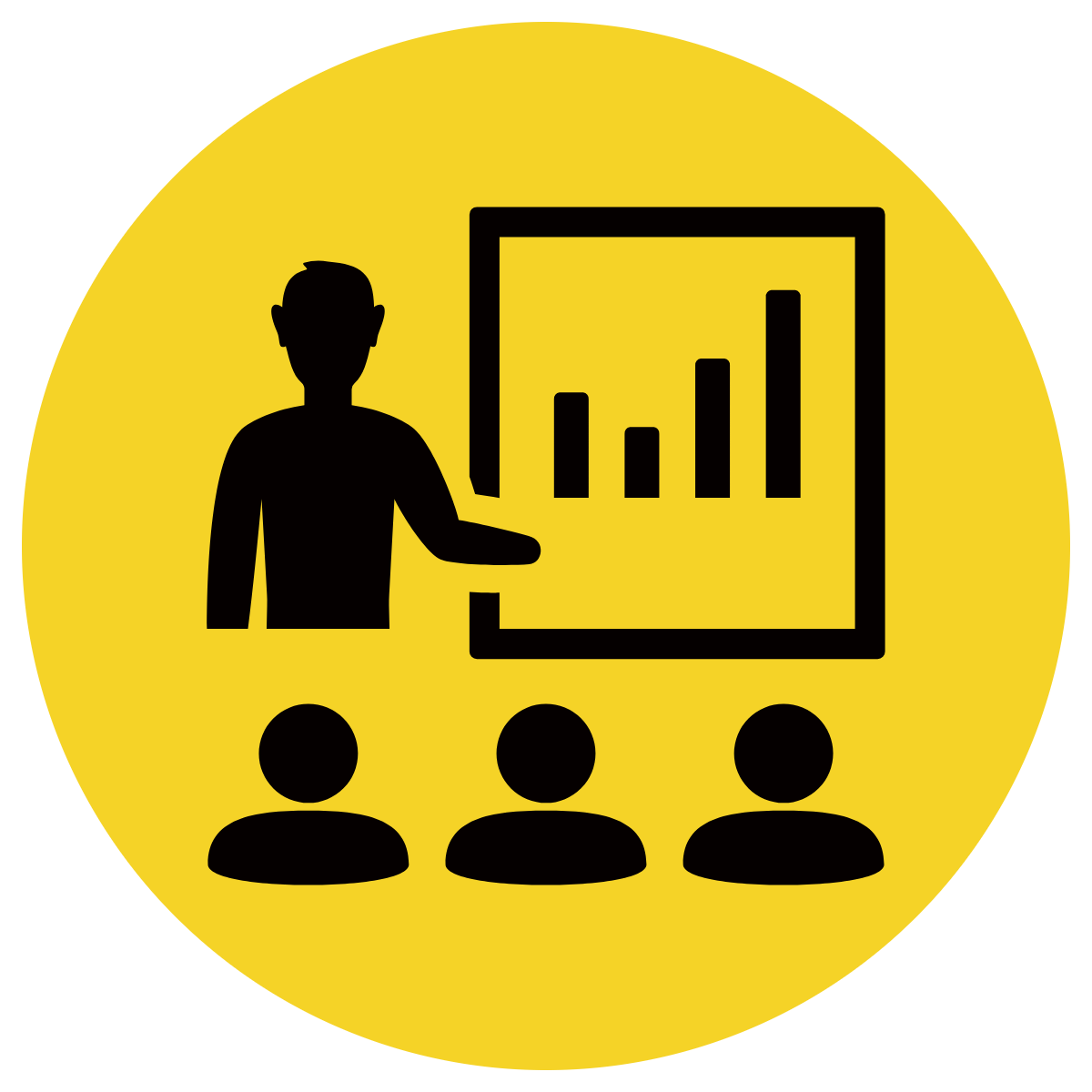 Vocabulary Review
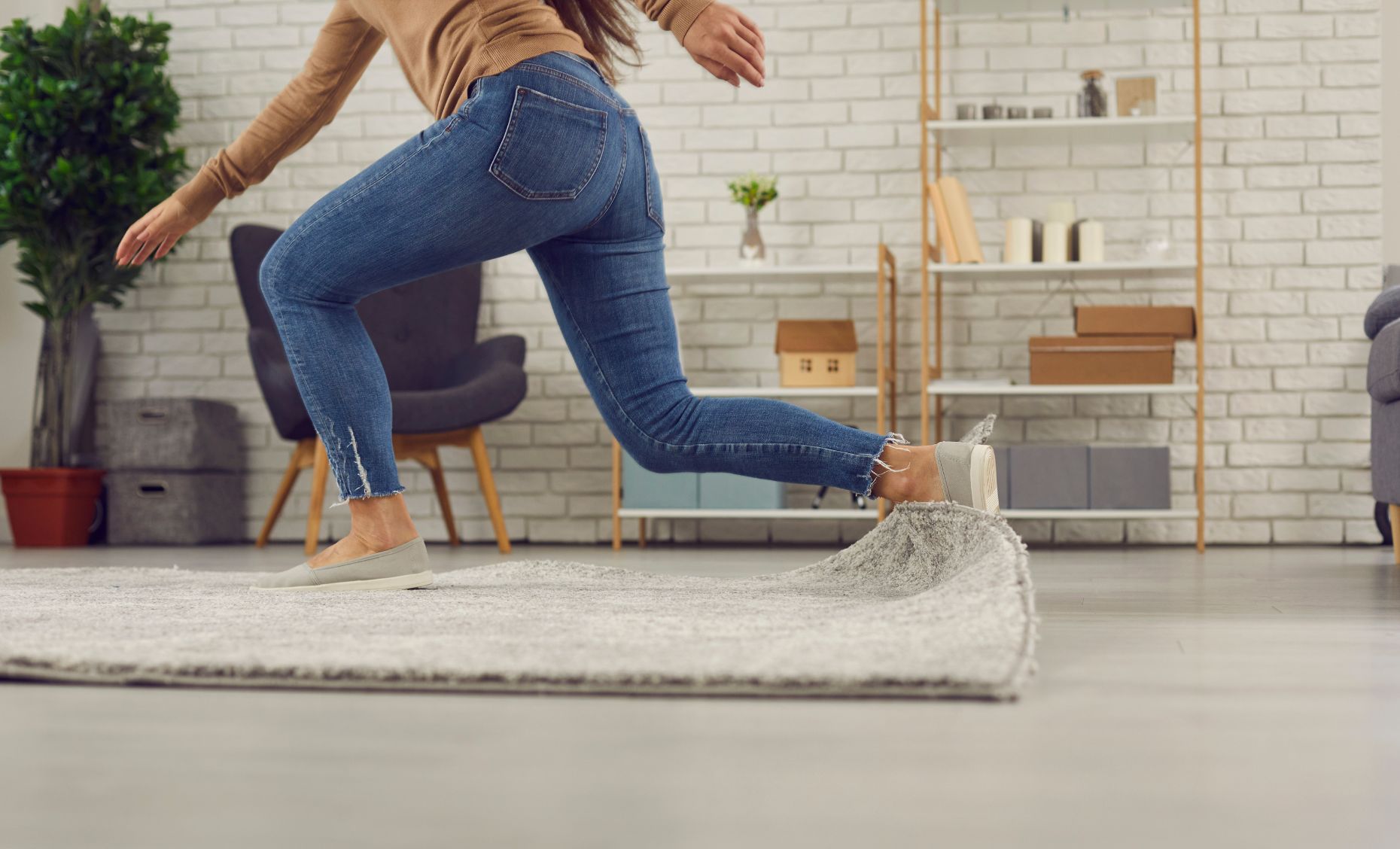 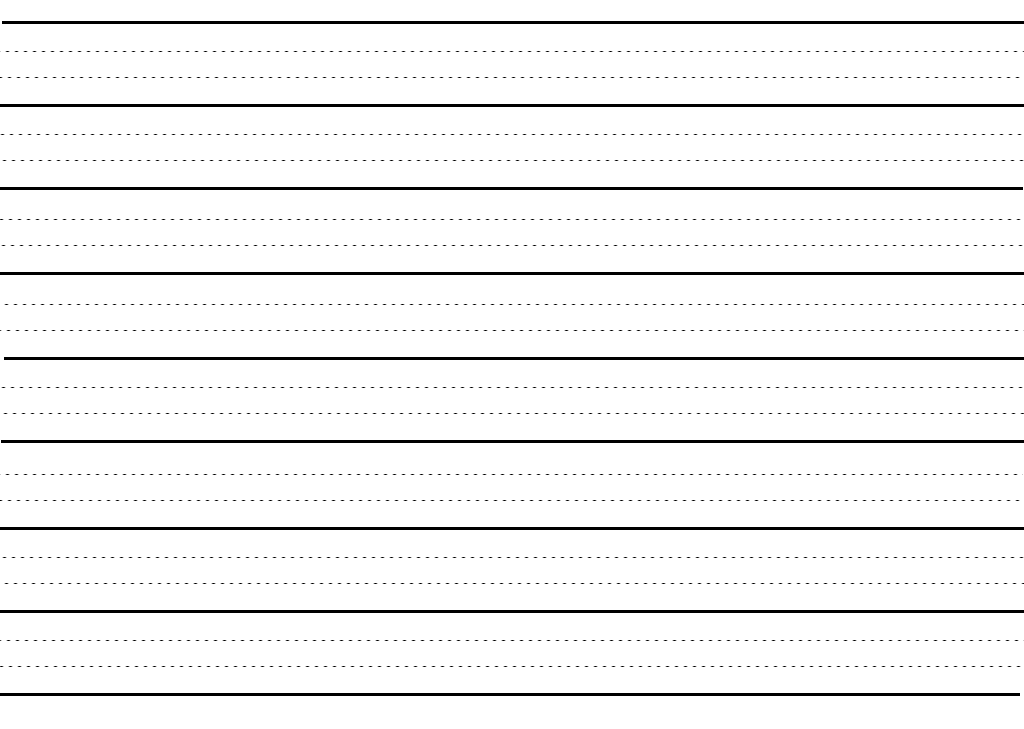 stumbled
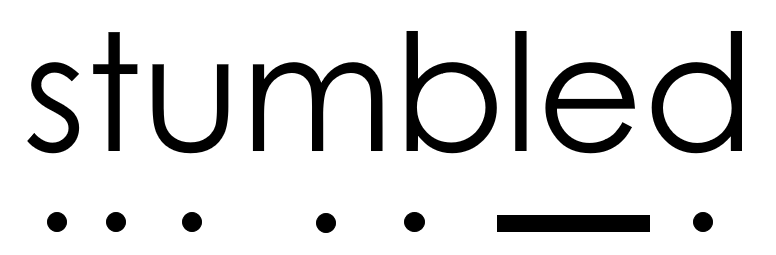 Stumbled means tripped.
[Speaker Notes: Junior Review Slide for Daily Review]
Teacher and students read together.
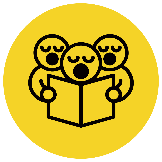 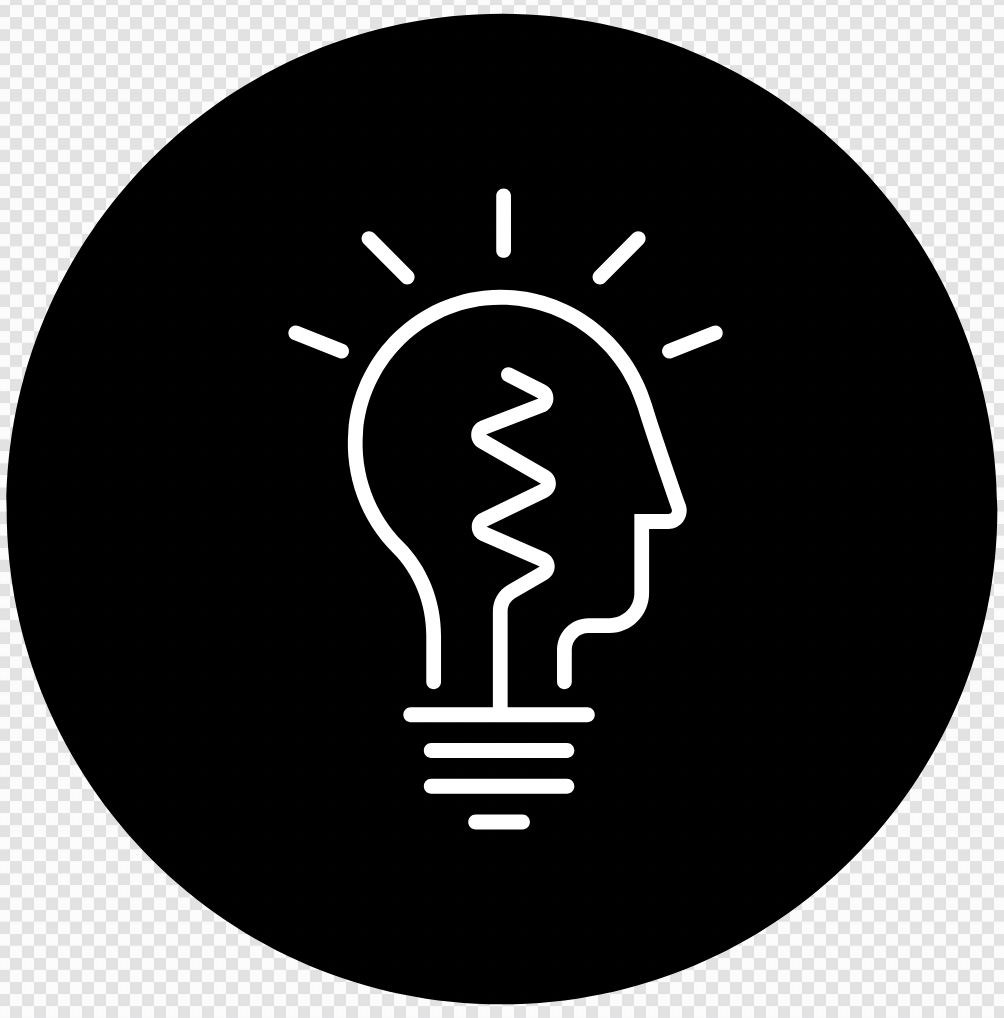 Read Passage
Discuss and Read Question
APK
How does Cinderella’s fairy godmother help her.
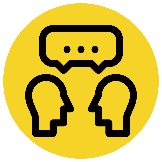 Cinderella’s fairy godmother helps her by making a carriage and horses for her to get to the ball.
Cinderella’s fairy godmother helps her by        	 .
Cinderella
Cinderella’s stepmother and stepsisters are very mean to her and make her work very hard. An invitation for the prince’s royal ball arrives, but Cinderella isn’t allowed to go. Suddenly, her fairy godmother appears to help. She turns a pumpkin into a carriage and mice into horses to pull it.
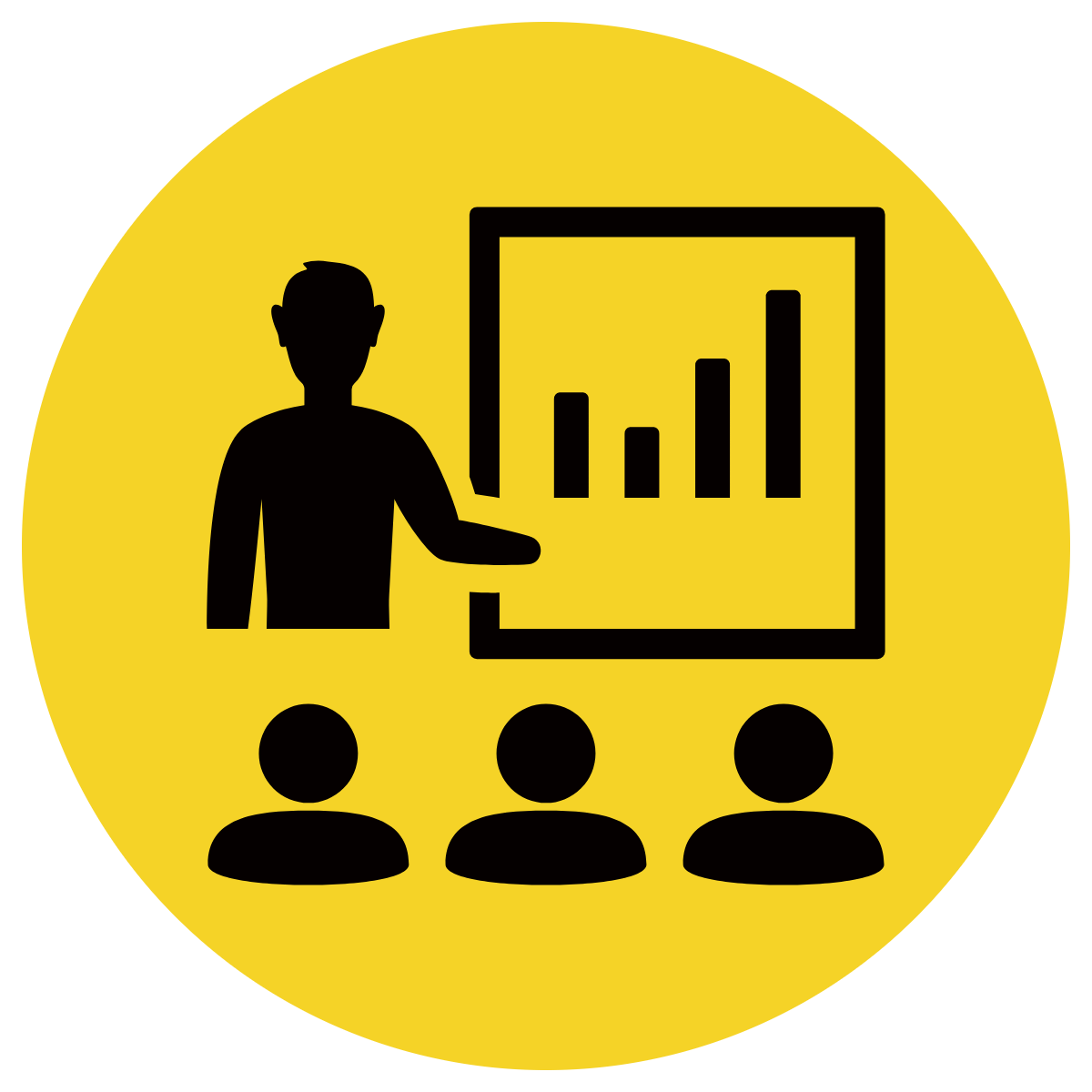 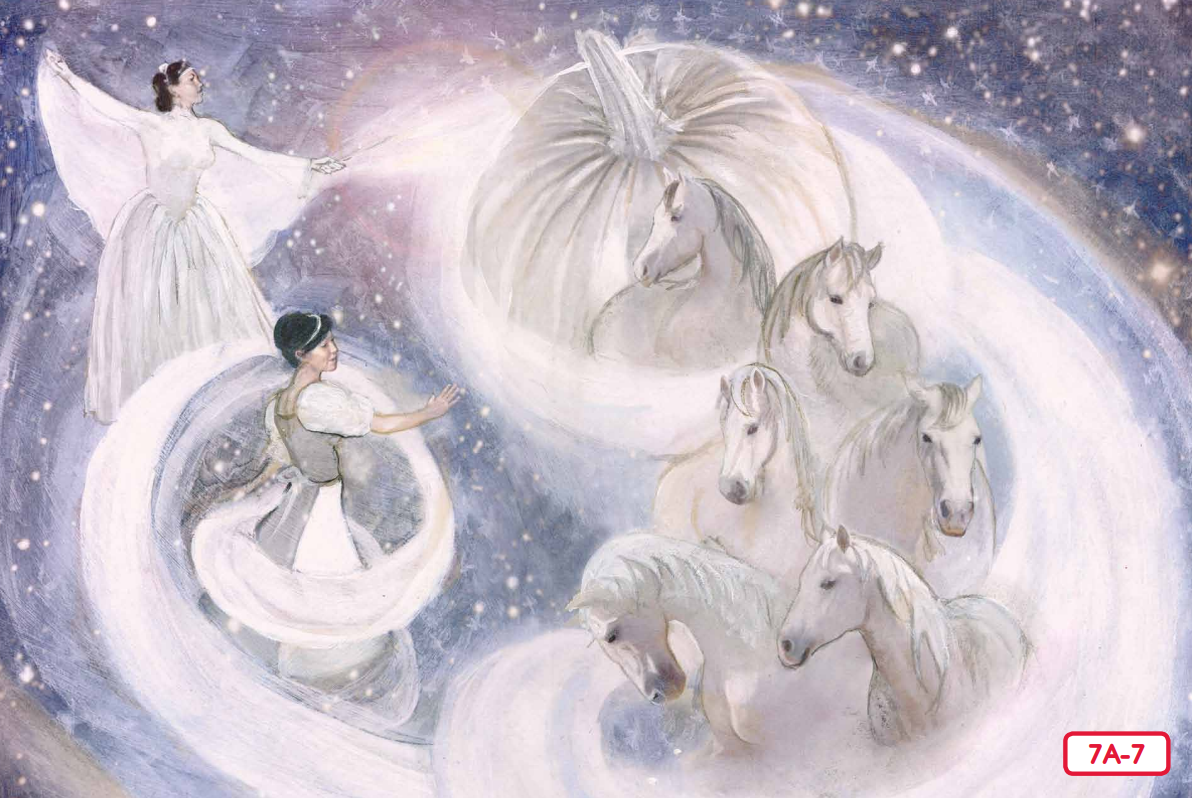 Teacher and students read together.
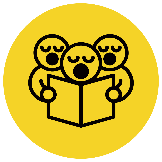 TODAY’S LEARNING OBJECTIVE
I can retell the plot of Cinderella.
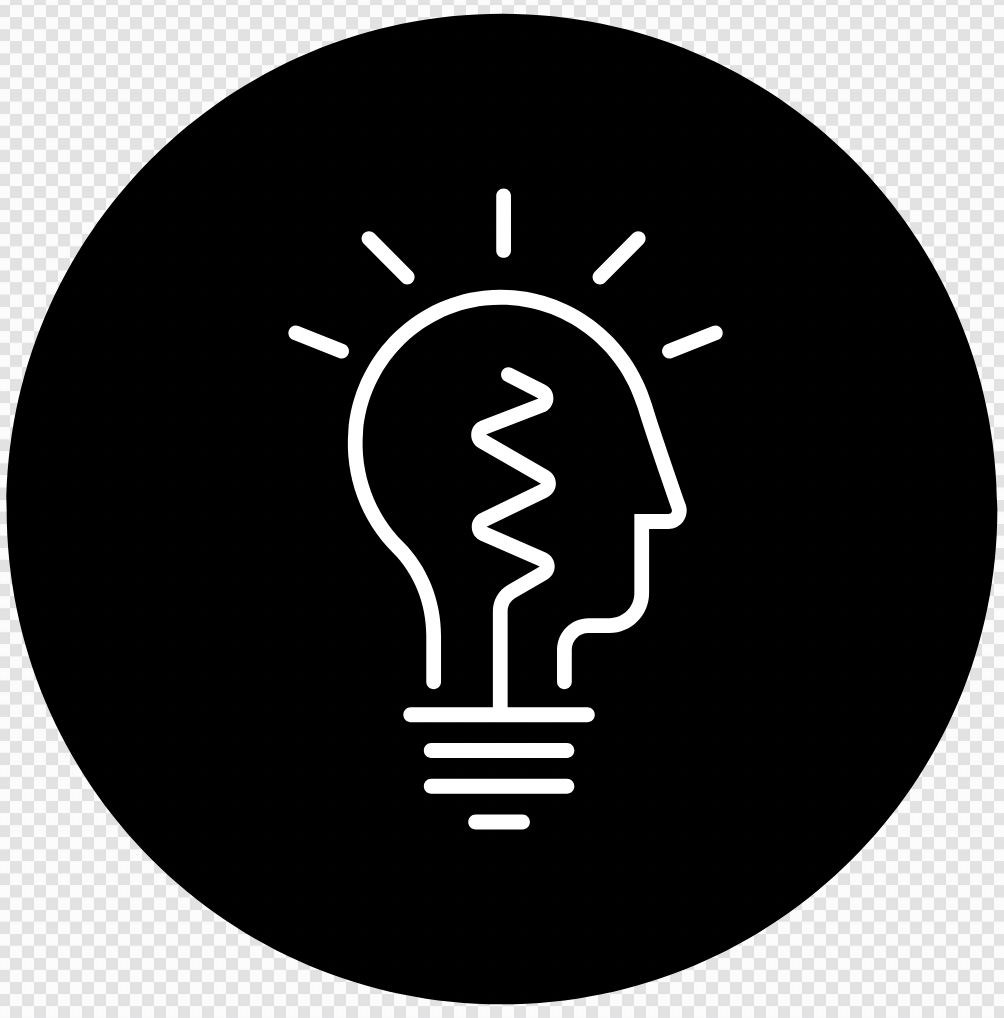 Teacher and students read together.
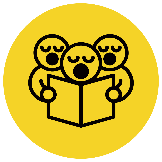 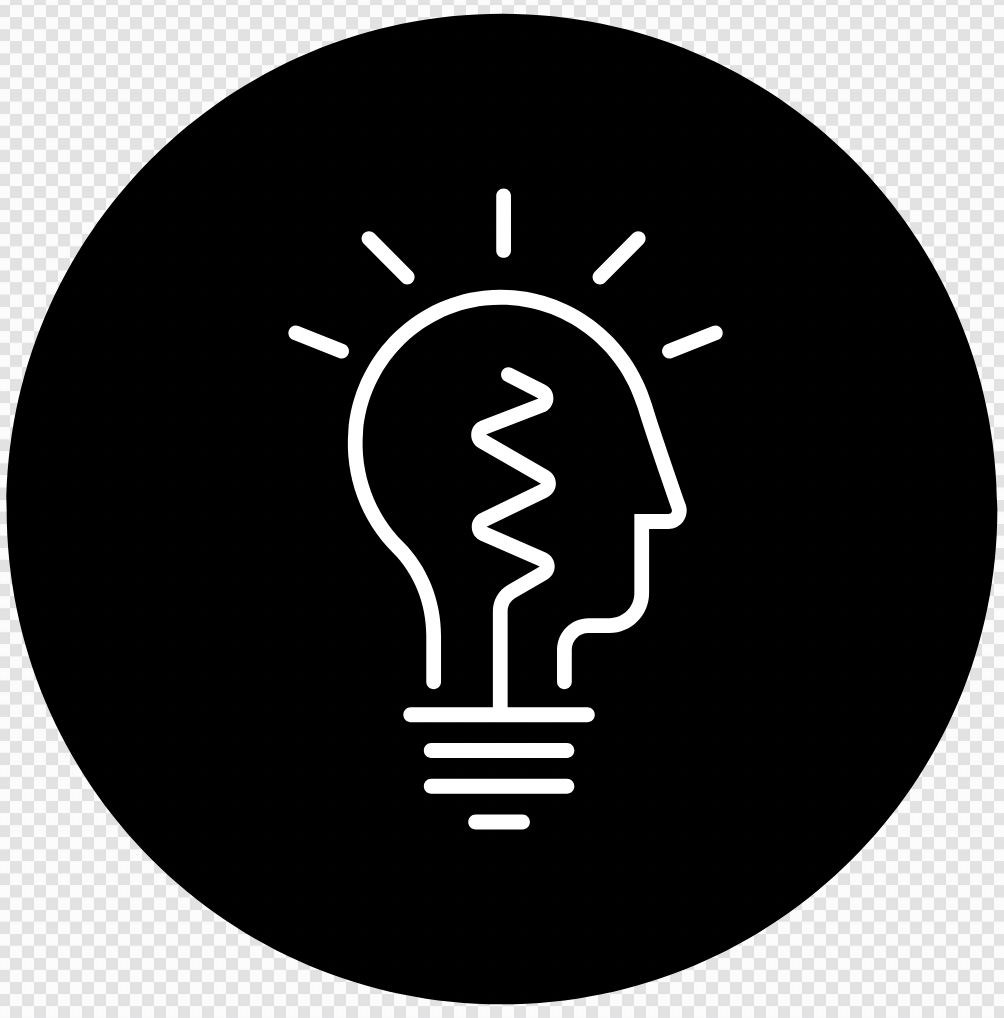 Read Vocabulary
Read Passage
Discuss and Read Question
Body
Cinderella
What will happen after midnight?
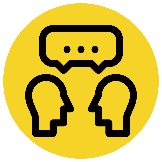 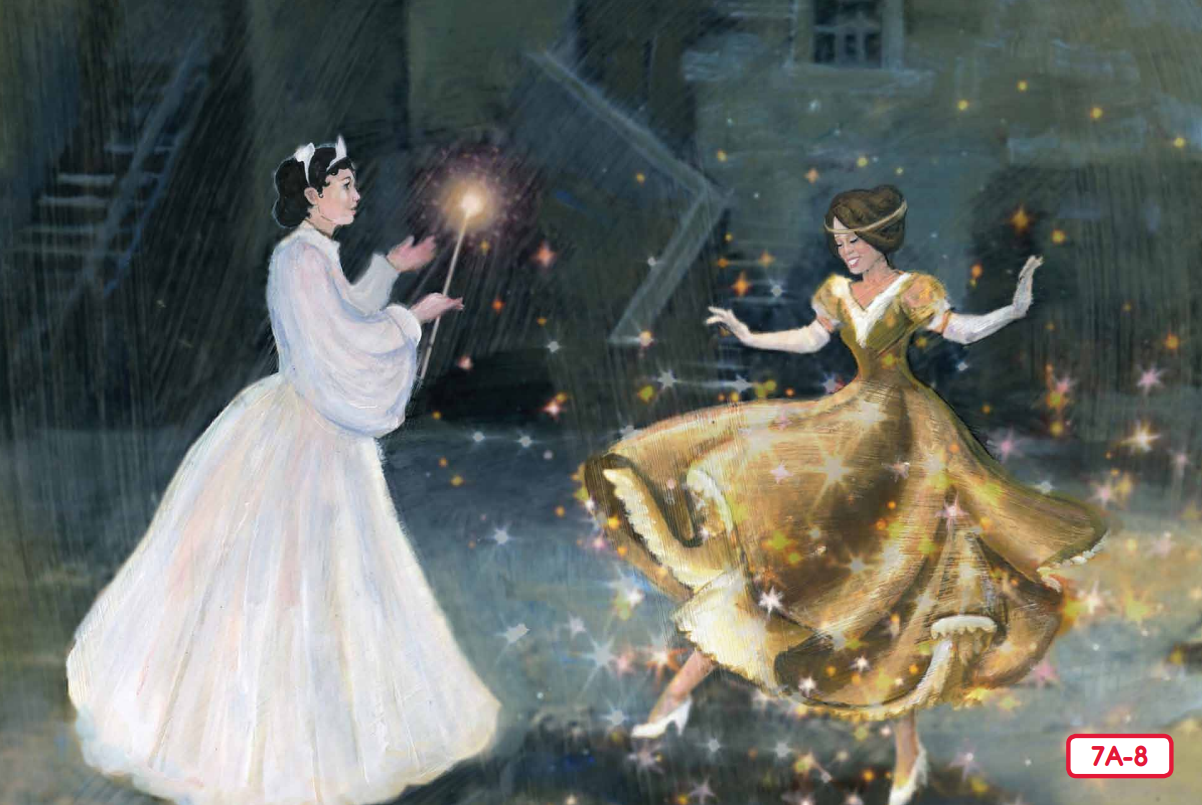 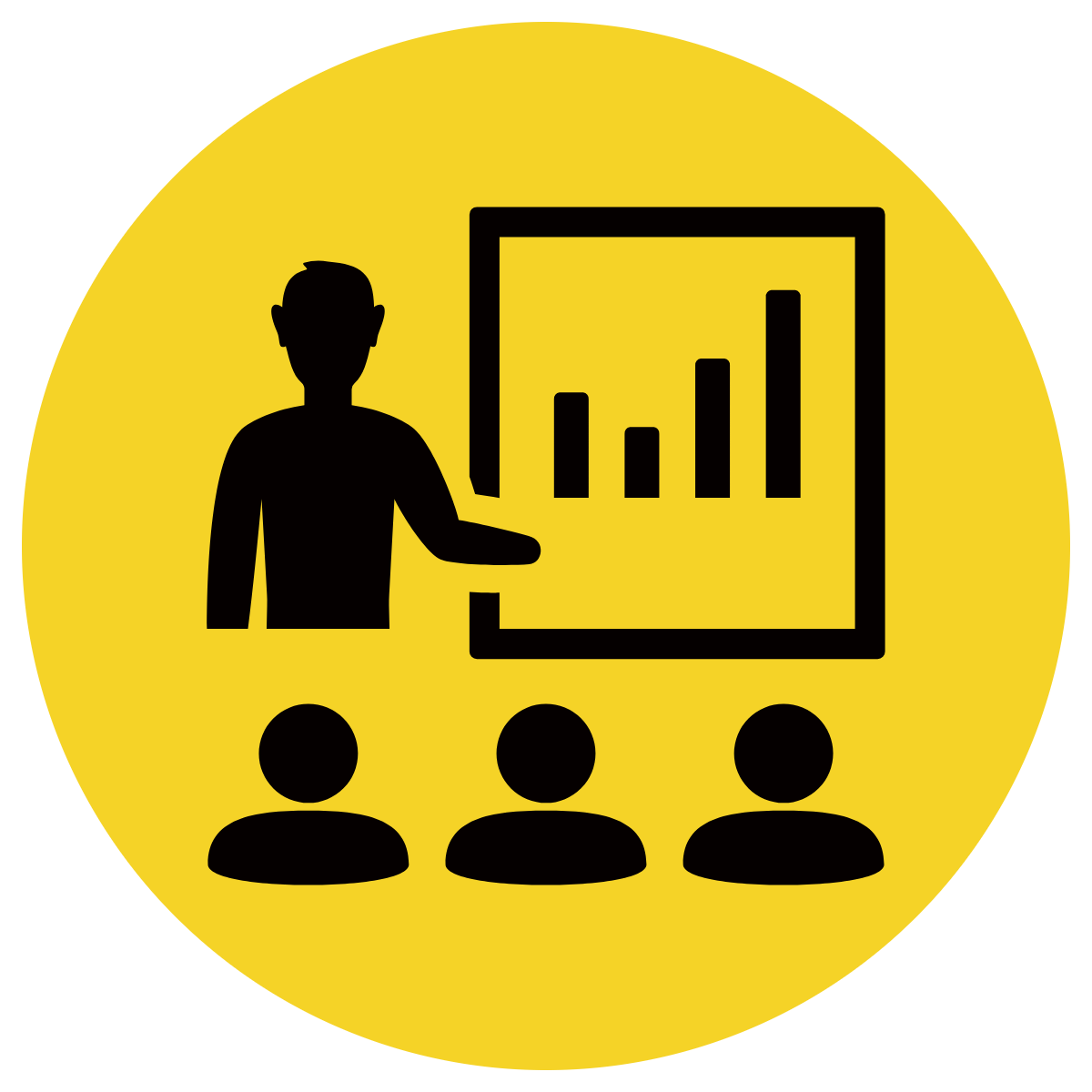 After midnight the magic will end. The carriage will turn back into a pumpkin, the horses will turn into mice and Cinderella’s dress will become rags again.
After midnight	 .
Vocabulary 
tattered (adjective) torn; worn out
[Speaker Notes: Read from Kings and Queens Read-Aloud Anthology 7: Cinderella Page 76]
Teacher and students read together.
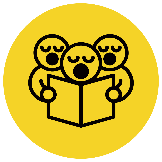 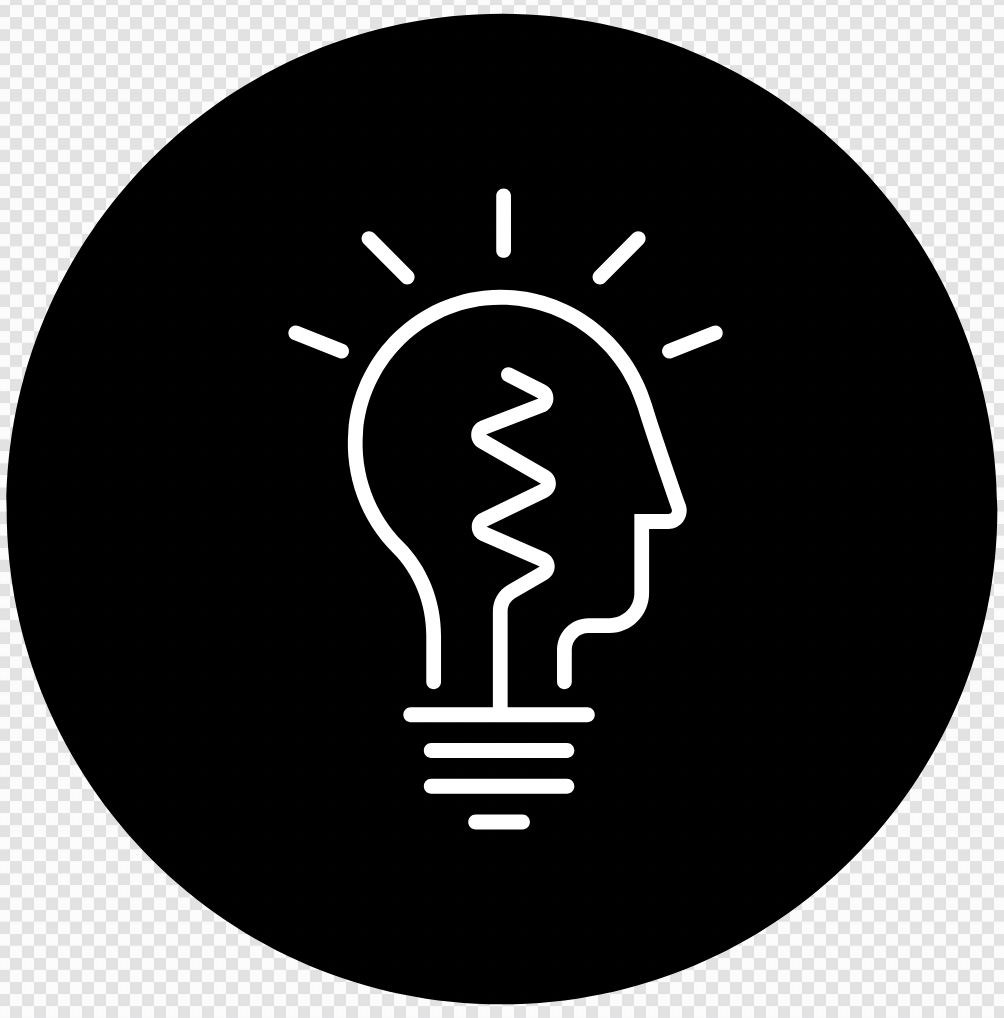 Read Vocabulary
Read Passage
Discuss and Read Question
Body
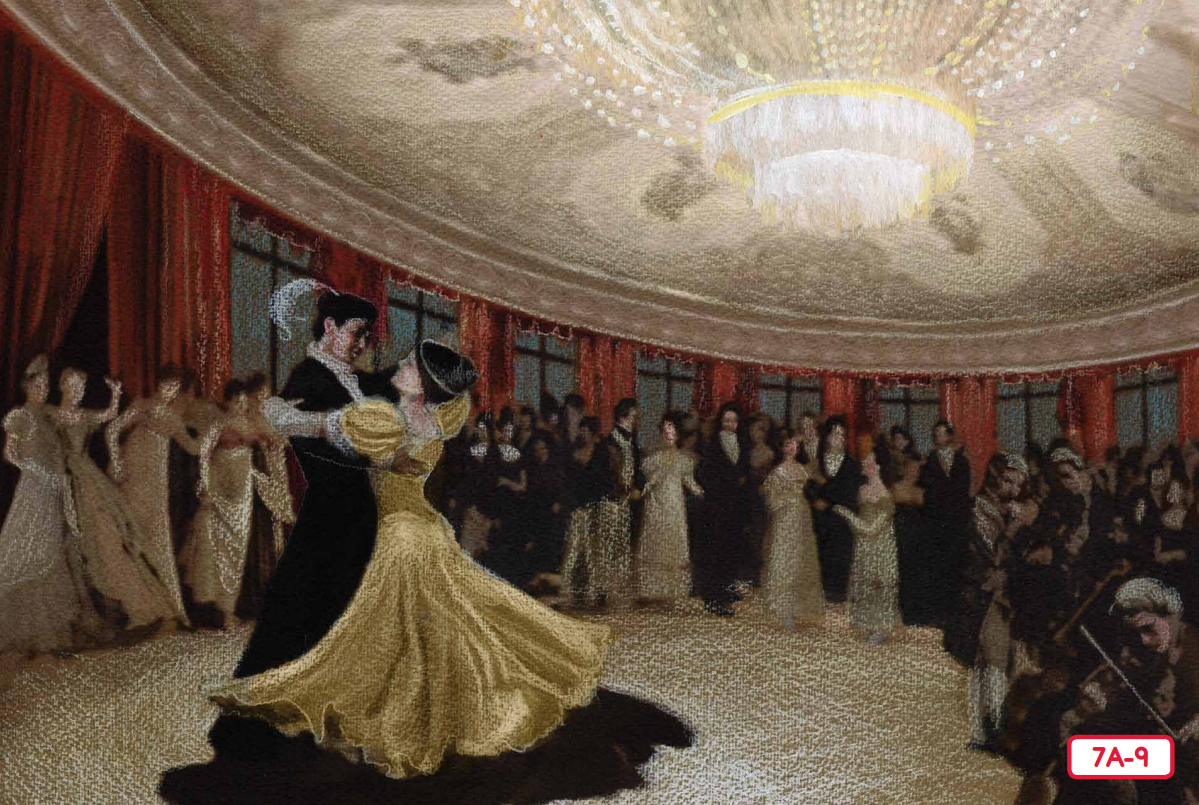 [Speaker Notes: Read from Kings and Queens Read-Aloud Anthology 7: Cinderella Page 76]
Teacher and students read together.
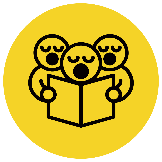 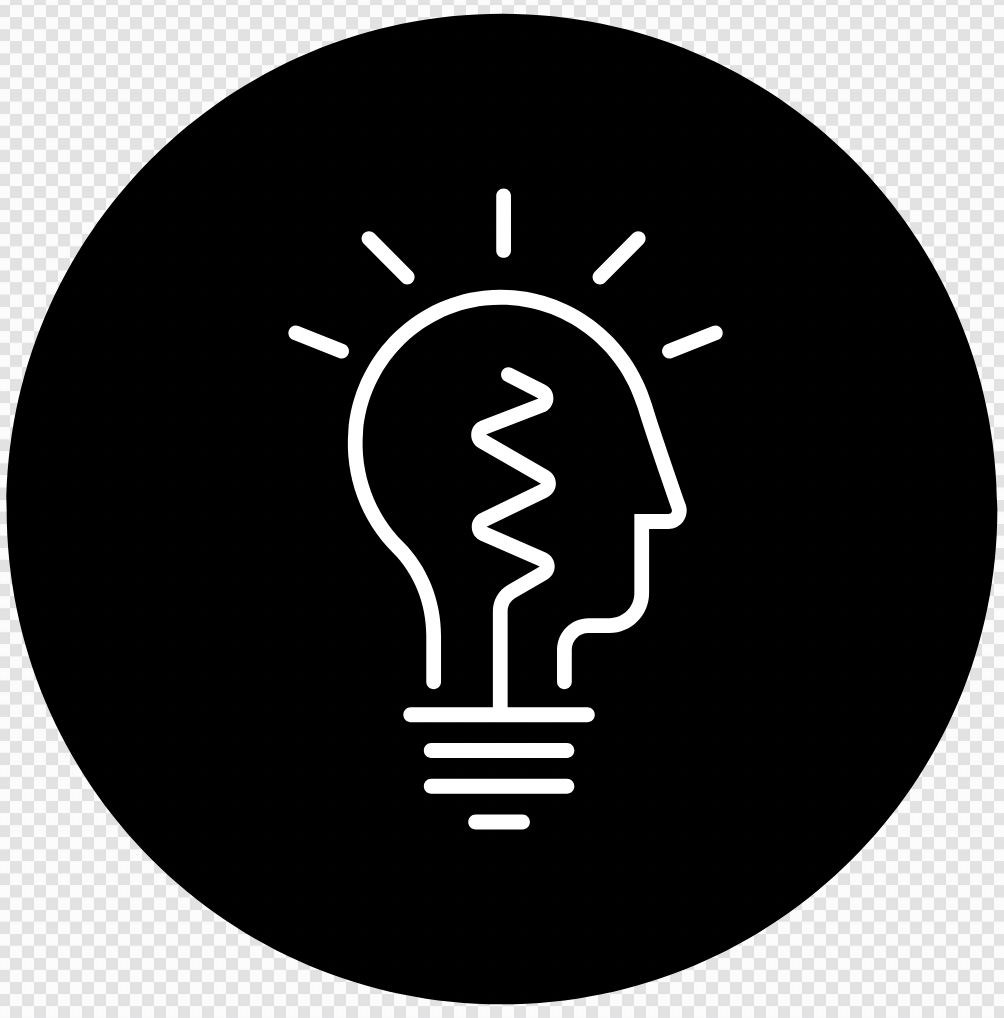 Read Vocabulary
Read Passage
Discuss and Read Question
Body
What did Cinderella lose as she ran out of the ball at midnight?
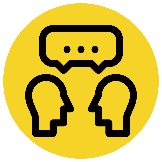 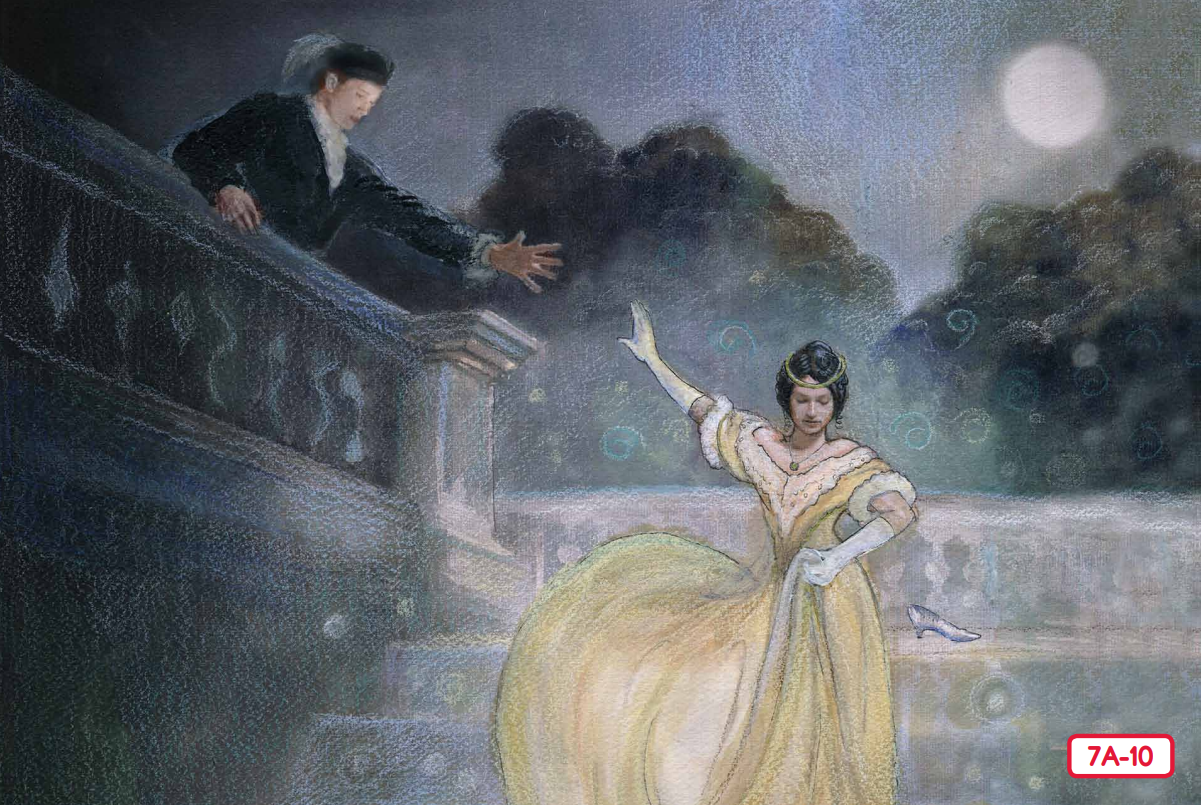 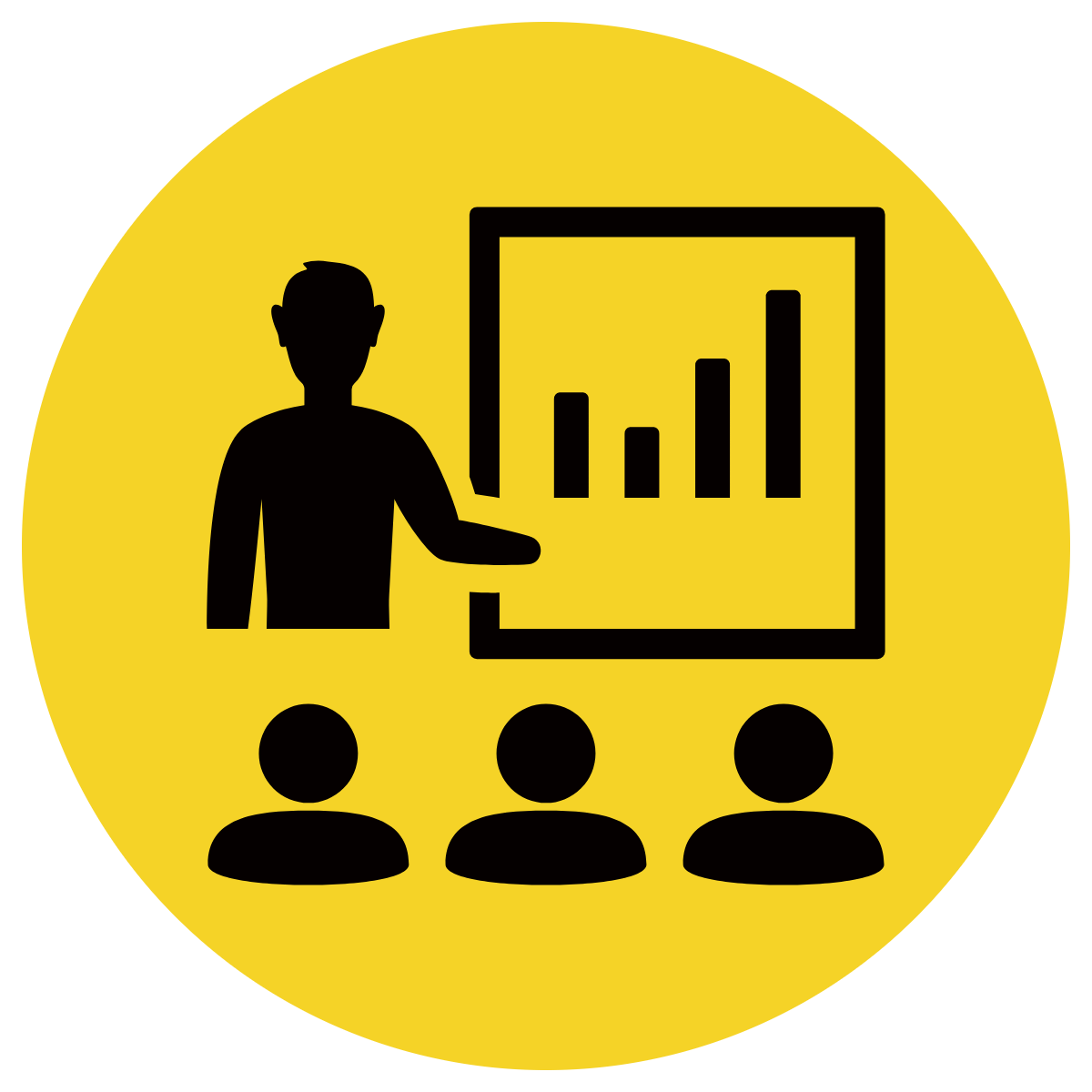 Cinderella lost 	 .
Cinderella lost her glass slipper.
Vocabulary 
stumbled (verb) tripped
[Speaker Notes: Read from Kings and Queens Read-Aloud Anthology 7: Cinderella Page 77]
Teacher and students read together.
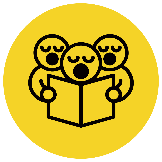 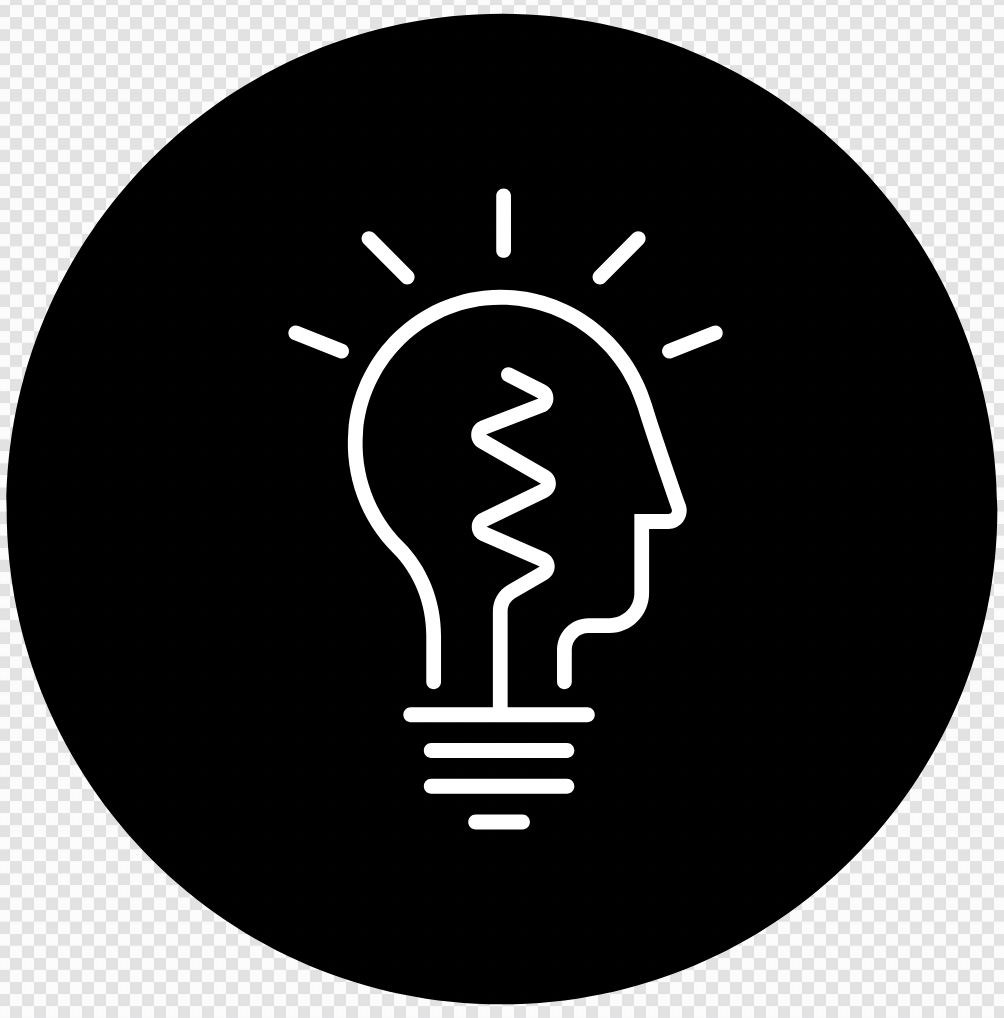 Read Vocabulary
Read Passage
Discuss and Read Question
Body
How did the prince decide to find Cinderella?
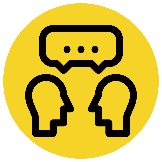 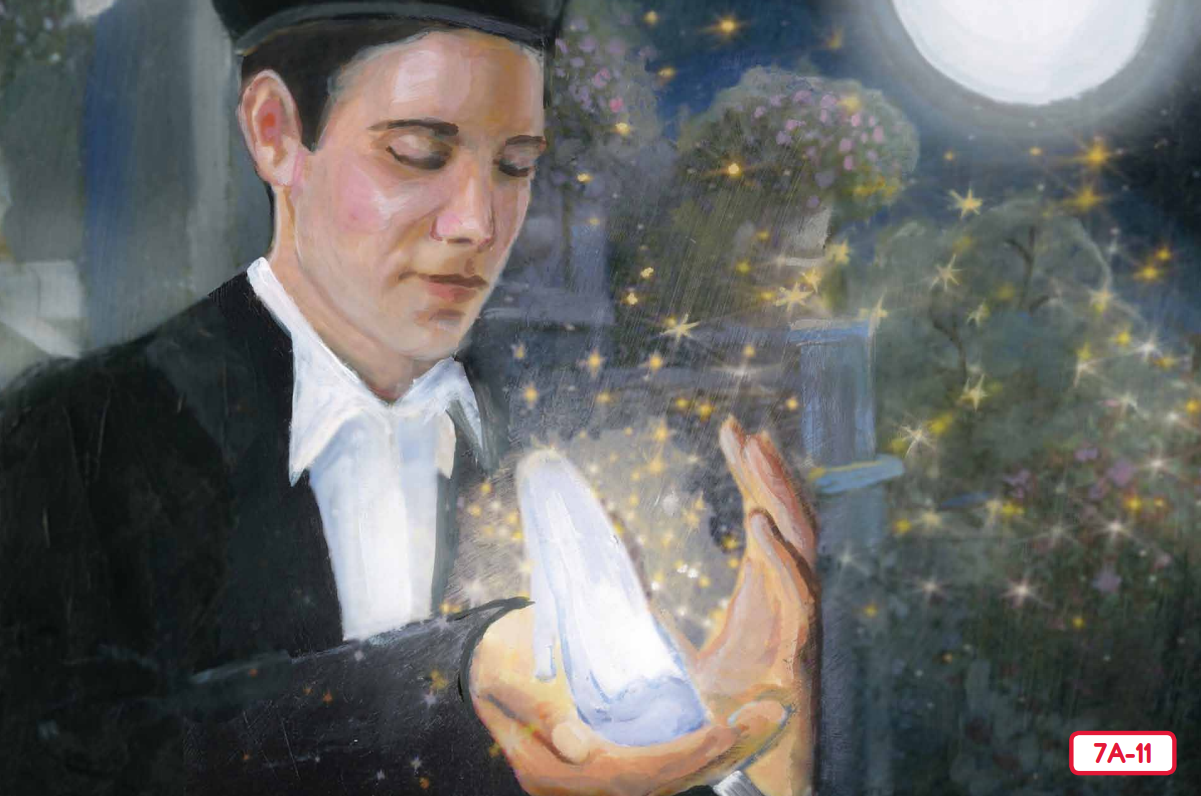 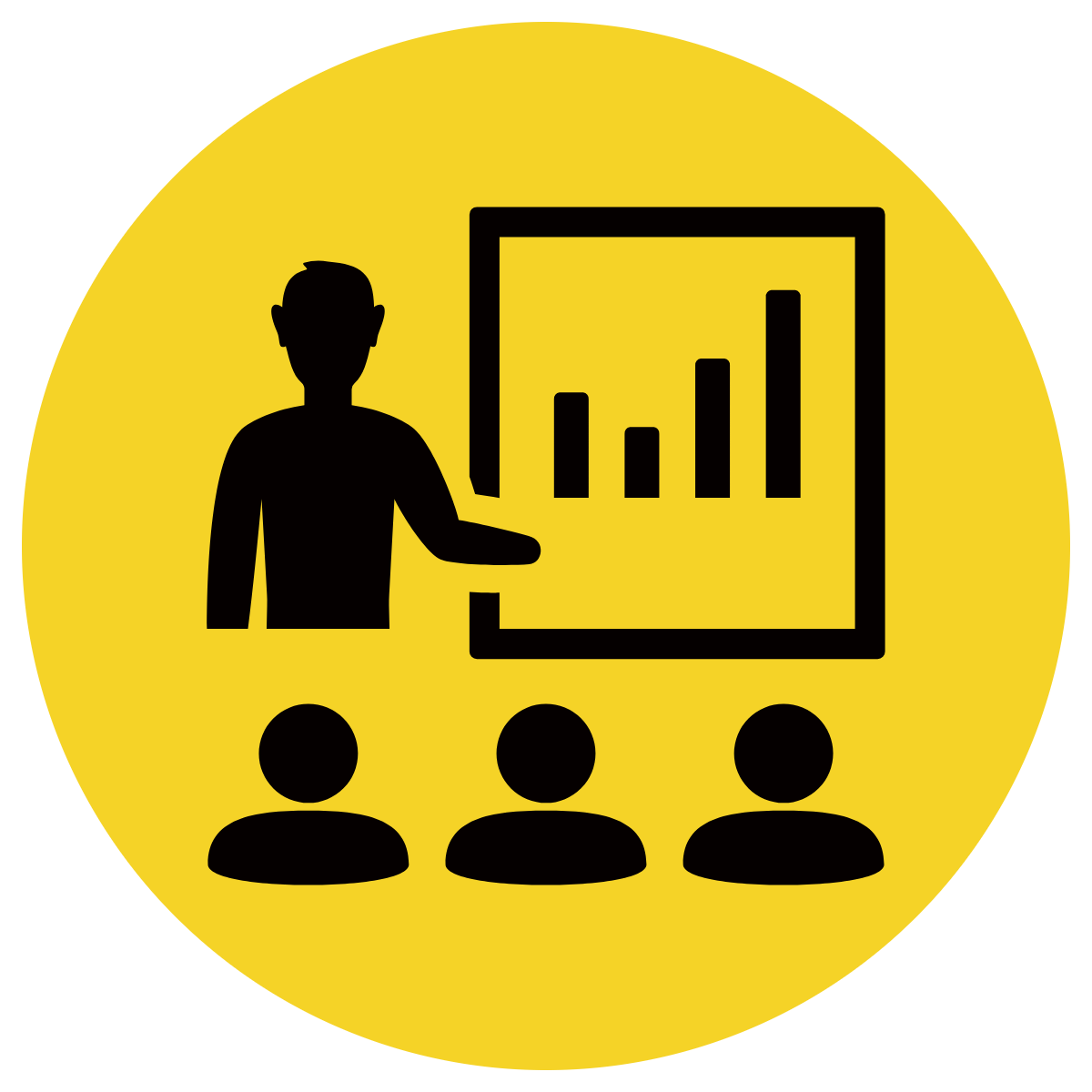 The prince sent servants throughout the kingdom so that every woman could try on the glass slipper.
The prince 	 .
[Speaker Notes: Read from Kings and Queens Read-Aloud Anthology 7: Cinderella Page 77]
Teacher and students read together.
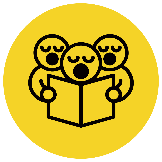 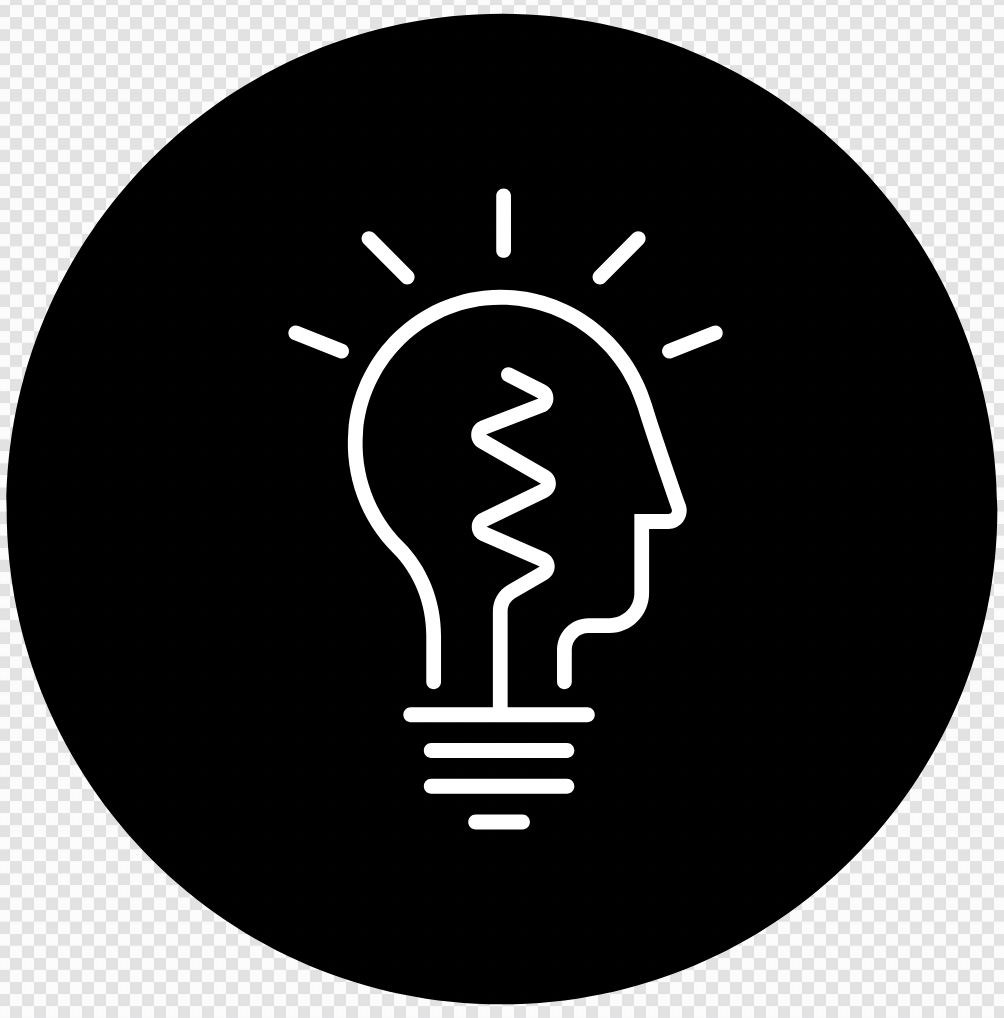 Read Vocabulary
Read Passage
Discuss and Read Question
Body
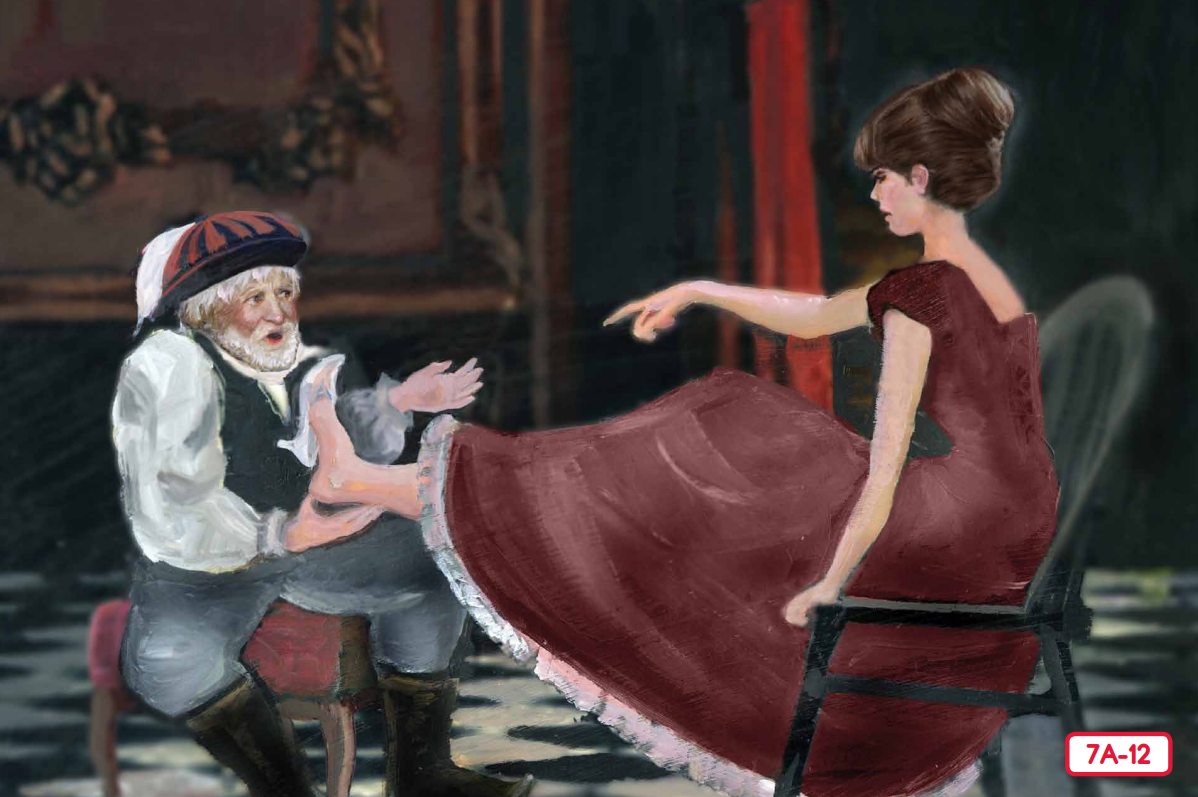 [Speaker Notes: Read from Kings and Queens Read-Aloud Anthology 7: Cinderella Page 77]
Teacher and students read together.
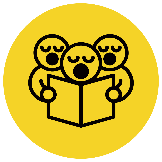 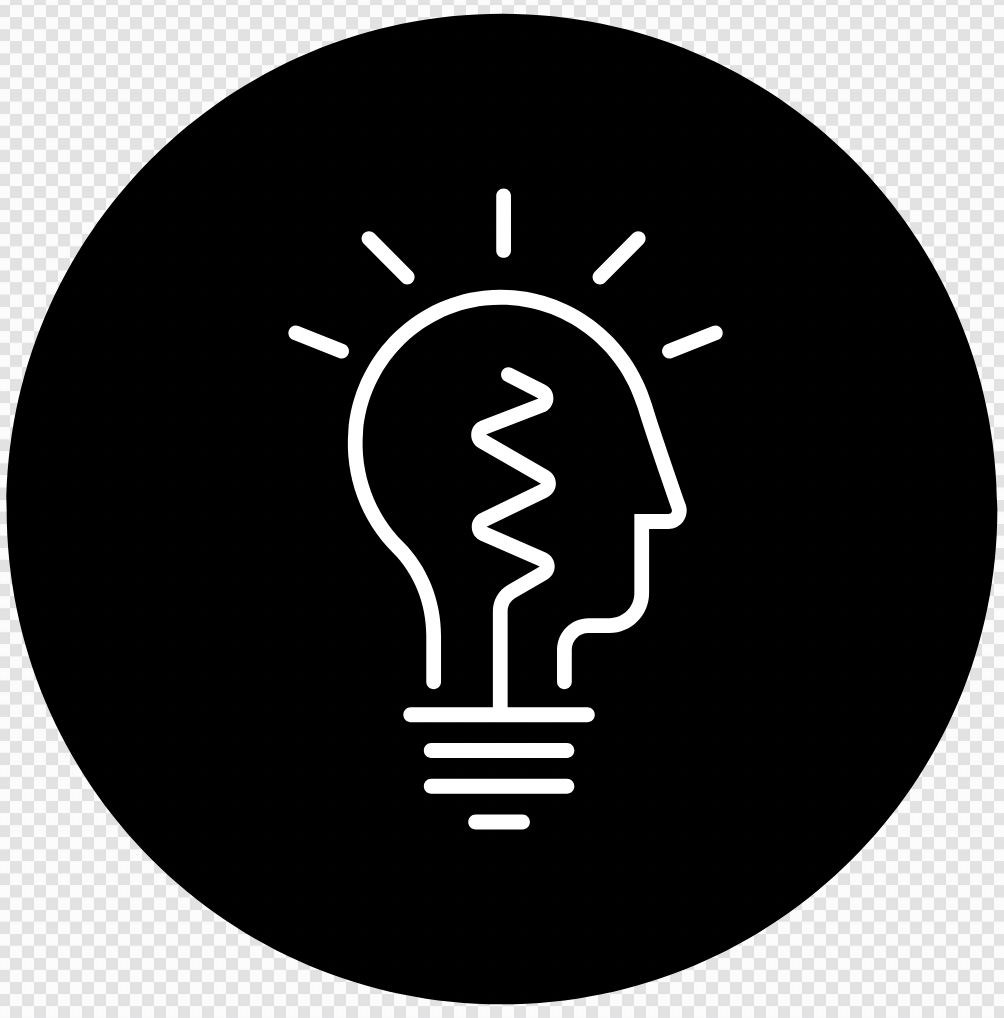 Read Vocabulary
Read Passage
Discuss and Read Question
Body
Why were the stepsisters surprised?
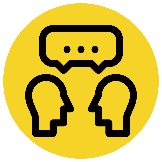 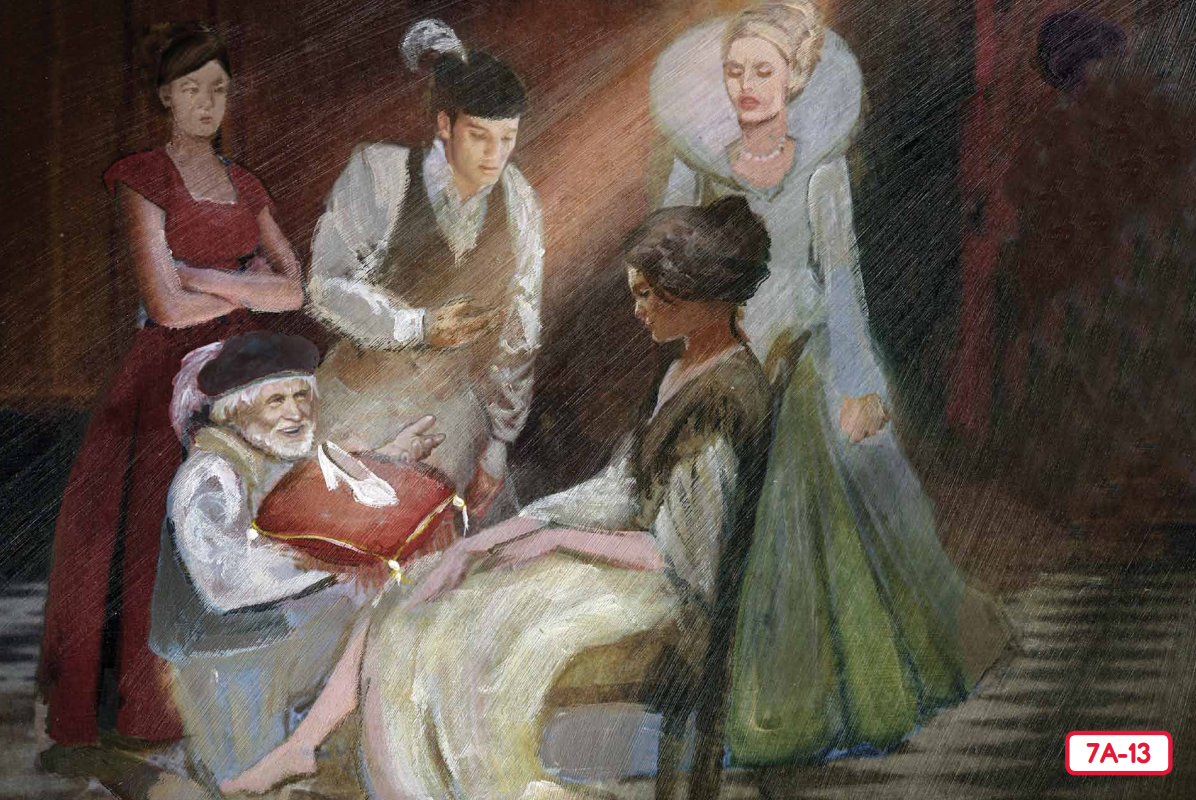 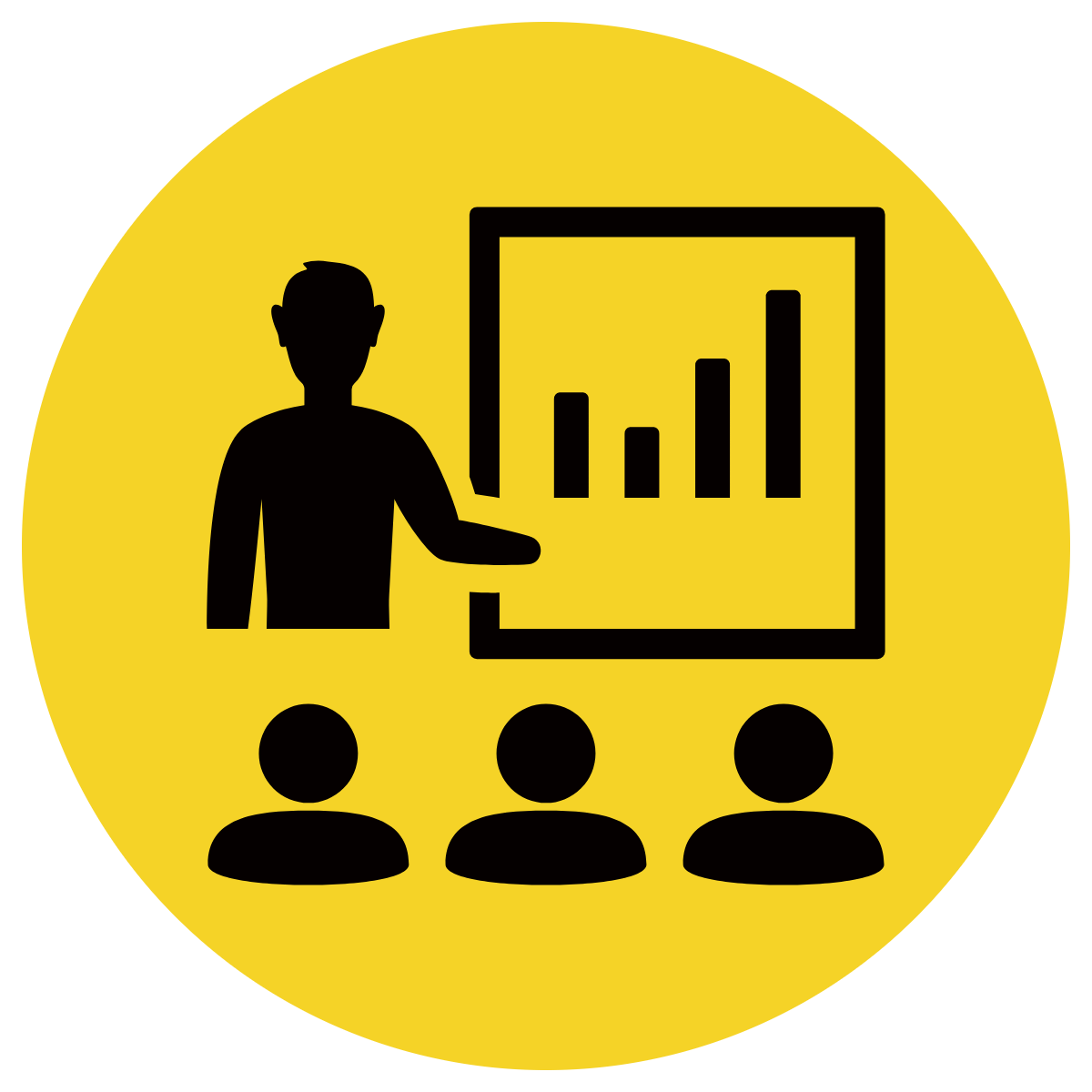 The stepsisters were surprised because Cinderella was the beautiful lady from the ball.
The stepsisters were surprised because 	 .
[Speaker Notes: Read from Kings and Queens Read-Aloud Anthology 7: Cinderella Page 78]
Pair share and discuss
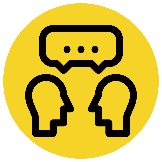 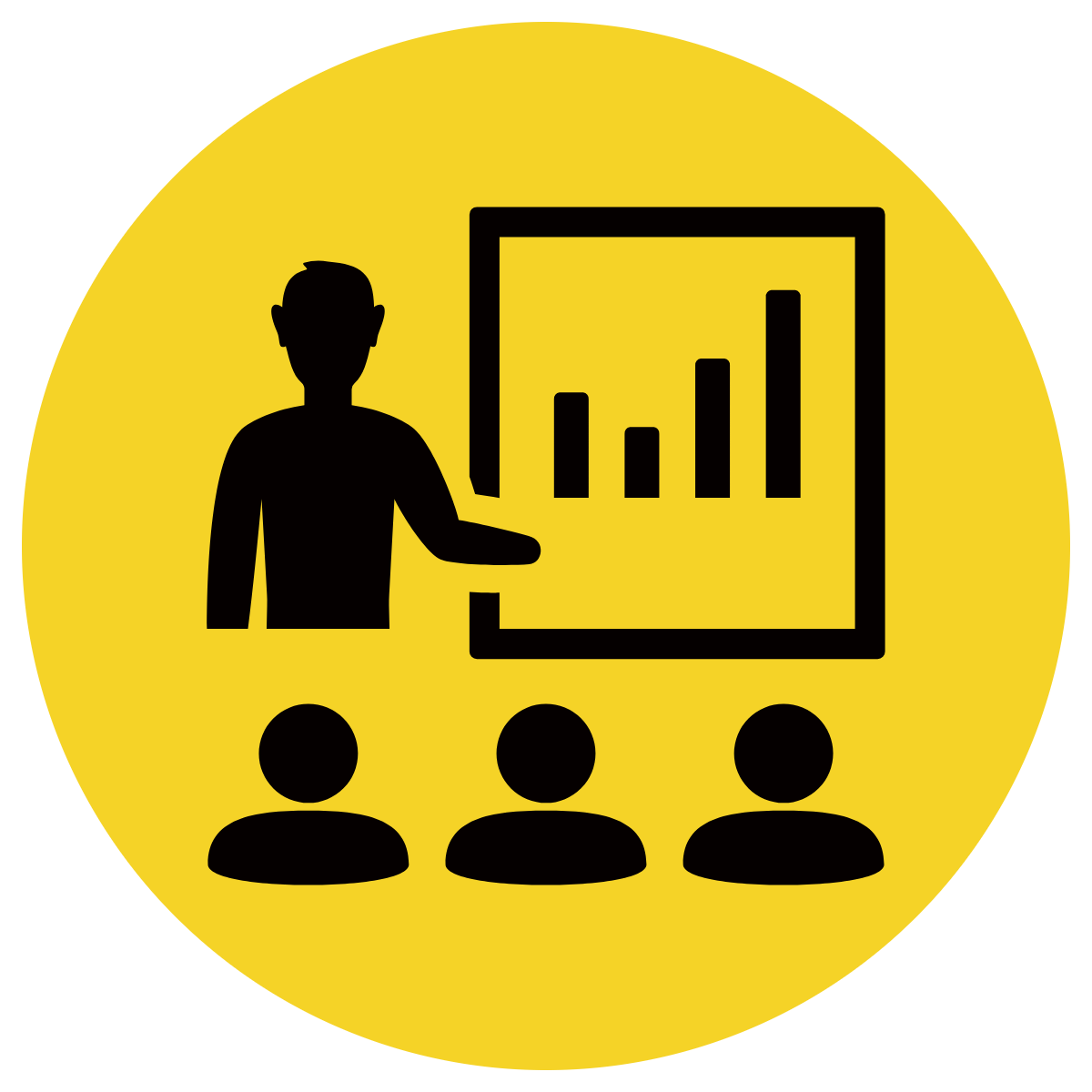 Lesson Closure
Ask question
Discuss answers
Our Big Question:
What happens in the story of Cinderella?
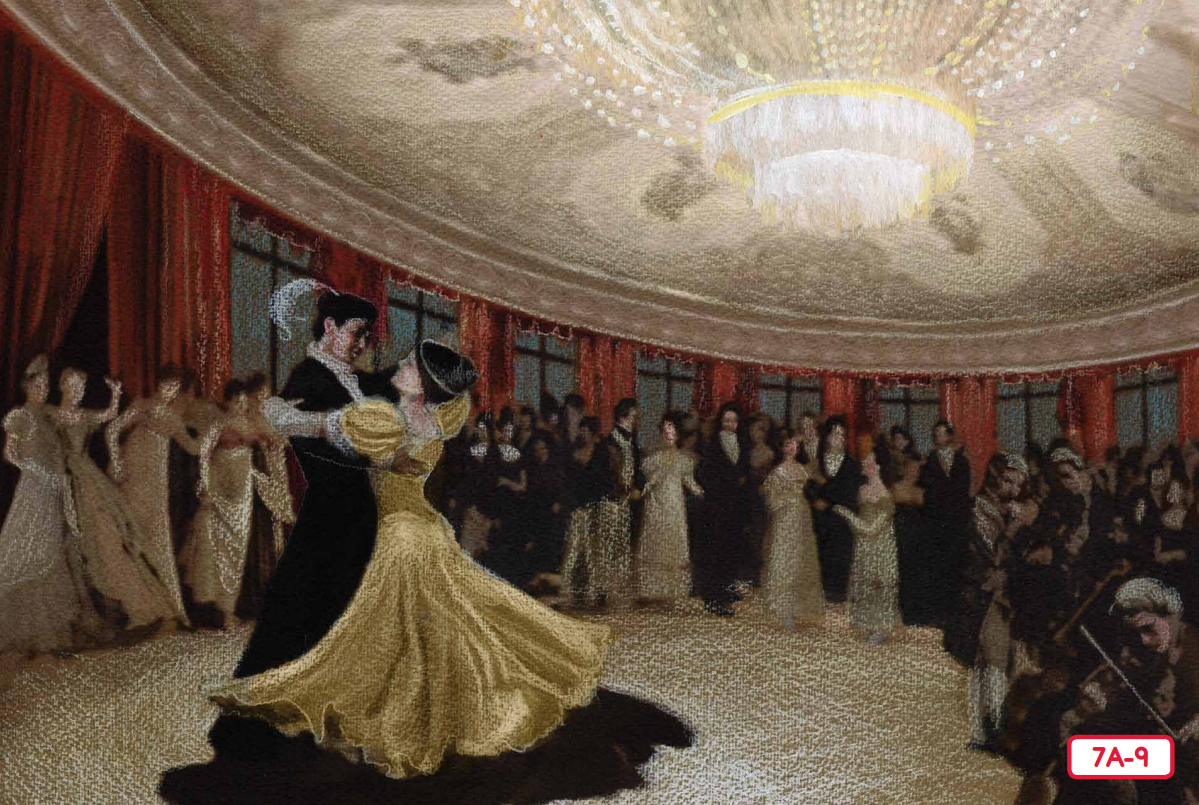 Cinderella’s mother and stepsisters are very mean to her. With the help of her fairy godmother, she is able to go to the prince’s ball. At midnight she runs home, leaving behind a glass slipper. The prince finds her, and they live happily ever after.
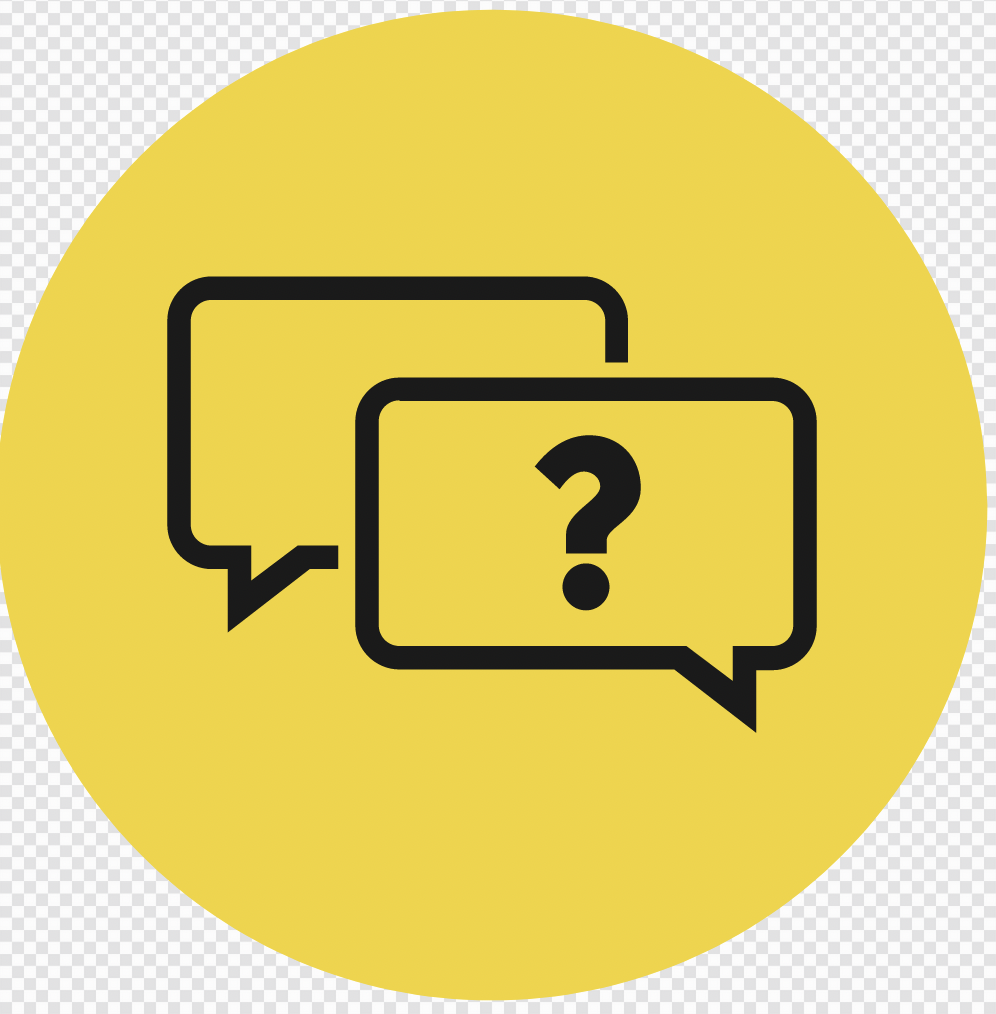 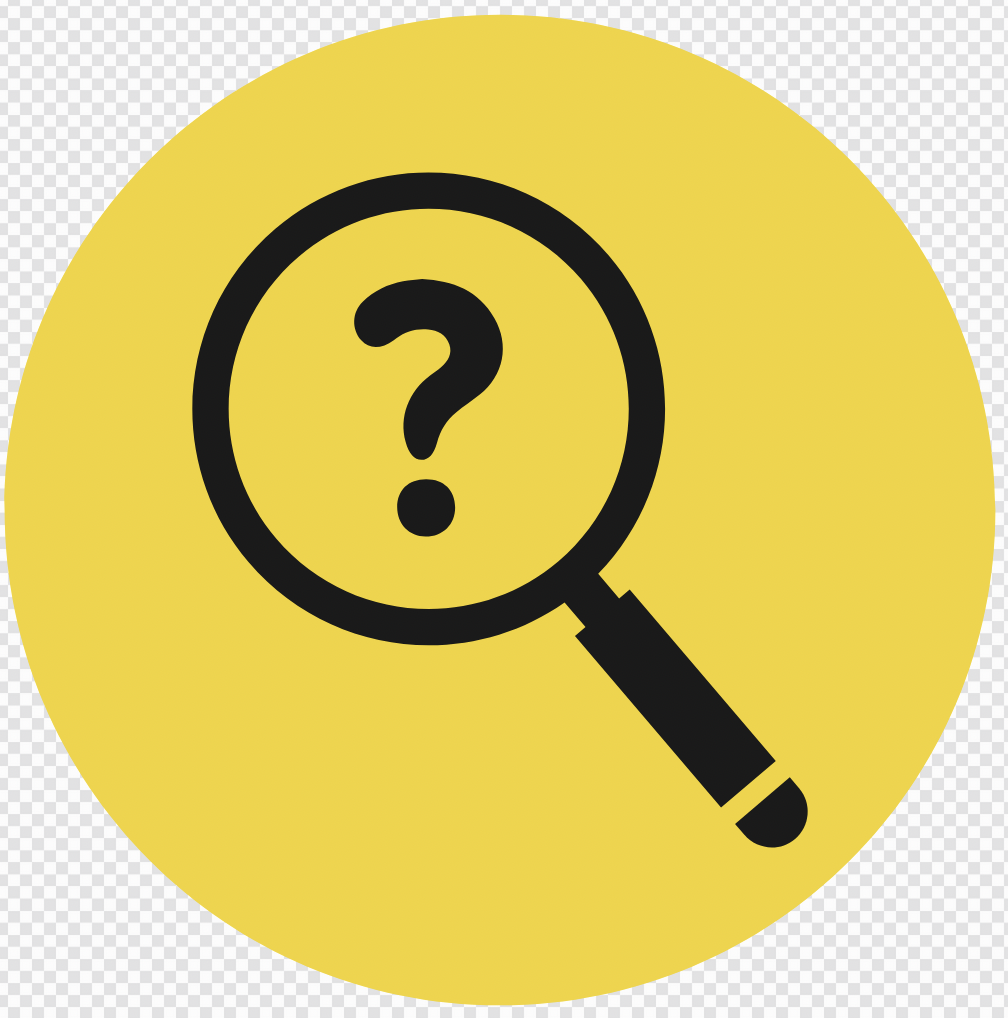 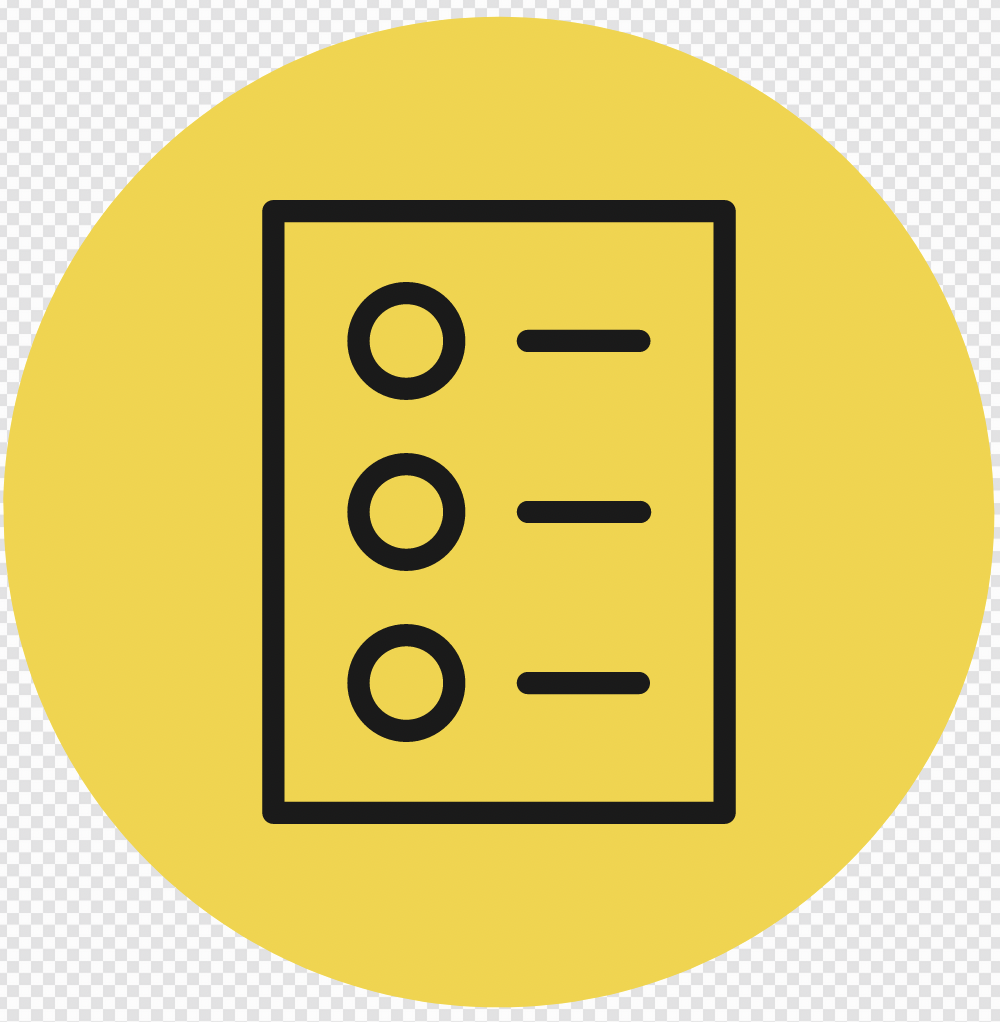 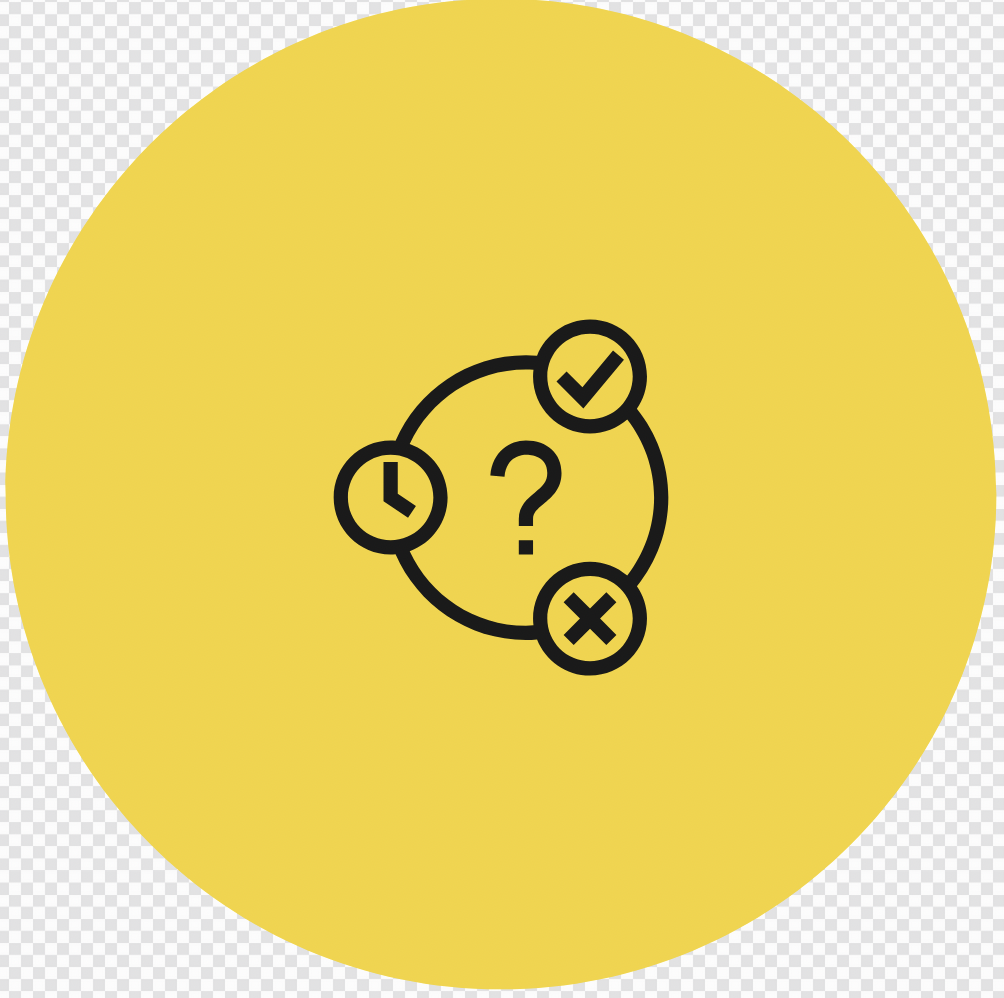 INITIATING QUERIES
SUMMARISING
PREDICTING
FOLLOW-UP QUERIES
[Speaker Notes: Learning Objective: I can retell the plot of Cinderella.
INITIATING QUERIES
What have we discussed today?
What was this all about?
What do we know so far?

FOLLOW-UP QUERIES
How does this relate to what we have learnt before?

SUMMARISING
What were the most important things that happened in the story?

PREDICTING
What do you think we will be learning about next lesson?]
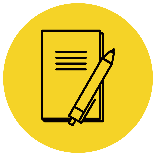 In your workbook
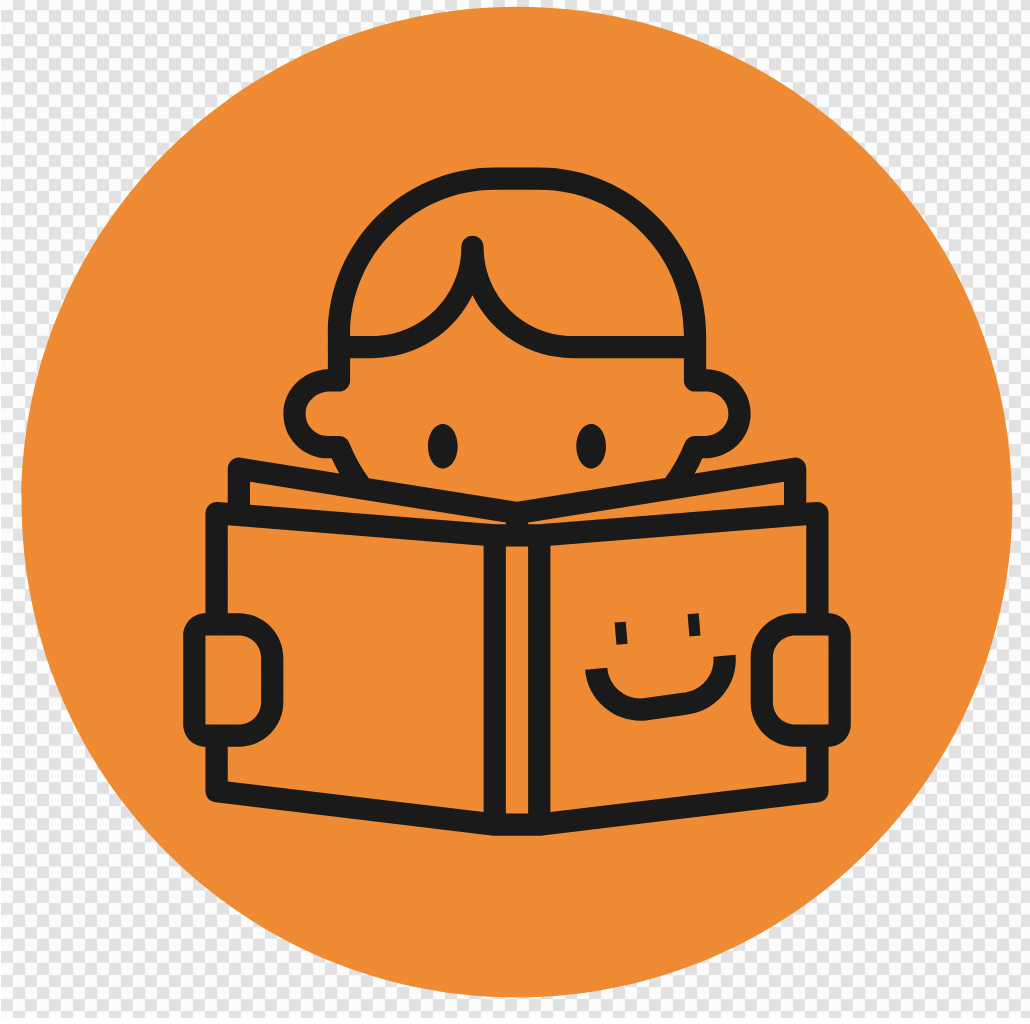 Activity
Expand simple sentences by adding who, where and an adjective
Answer the questions in note form
Use the notes to say the sentence, in this order:
	 Who (did)what where.
3.    Add an adjective to the ‘who’ or the ‘where’
3.    Write your sentence using correct punctuation.
	Who (did)what where.
4.    Read your sentence – does it sound right?
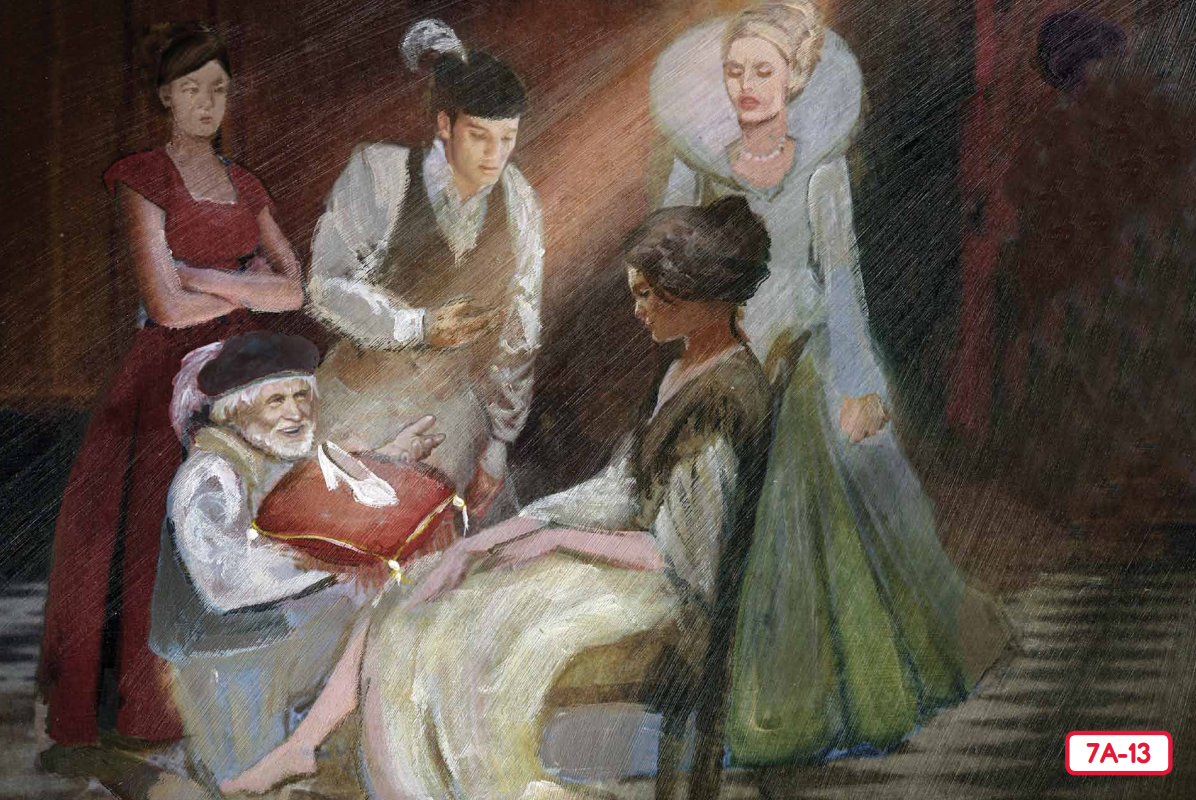 It fit.
Who/what:
Where:
The dainty slipper
on Cinderella’s foot
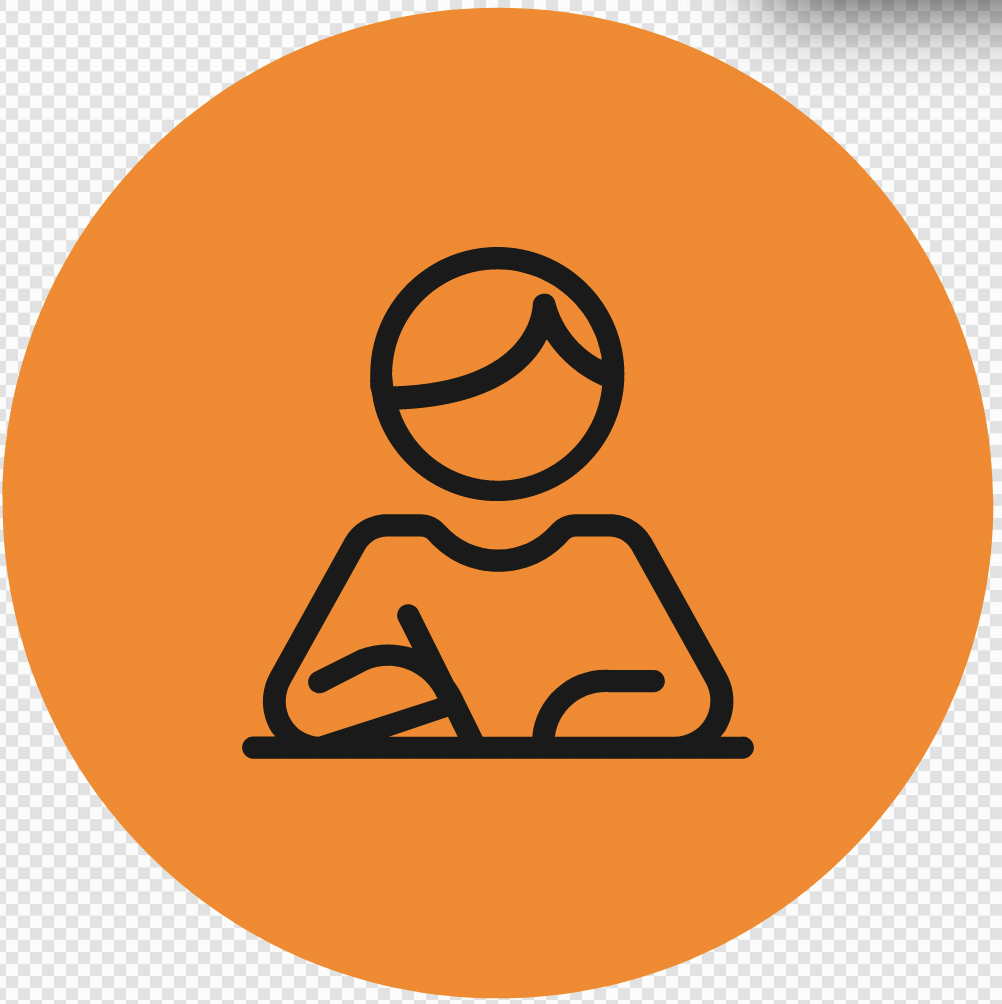 The dainty slipper fit on Cinderella’s foot.
[Speaker Notes: Adjectives describe a noun. They make writing more interesting by giving the reader more information. Last lesson we chose an adjective to match a noun. This lesson we will be expanding a simple sentence by adding who, where and an adjective.]
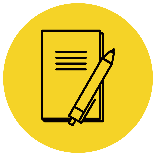 In your workbook
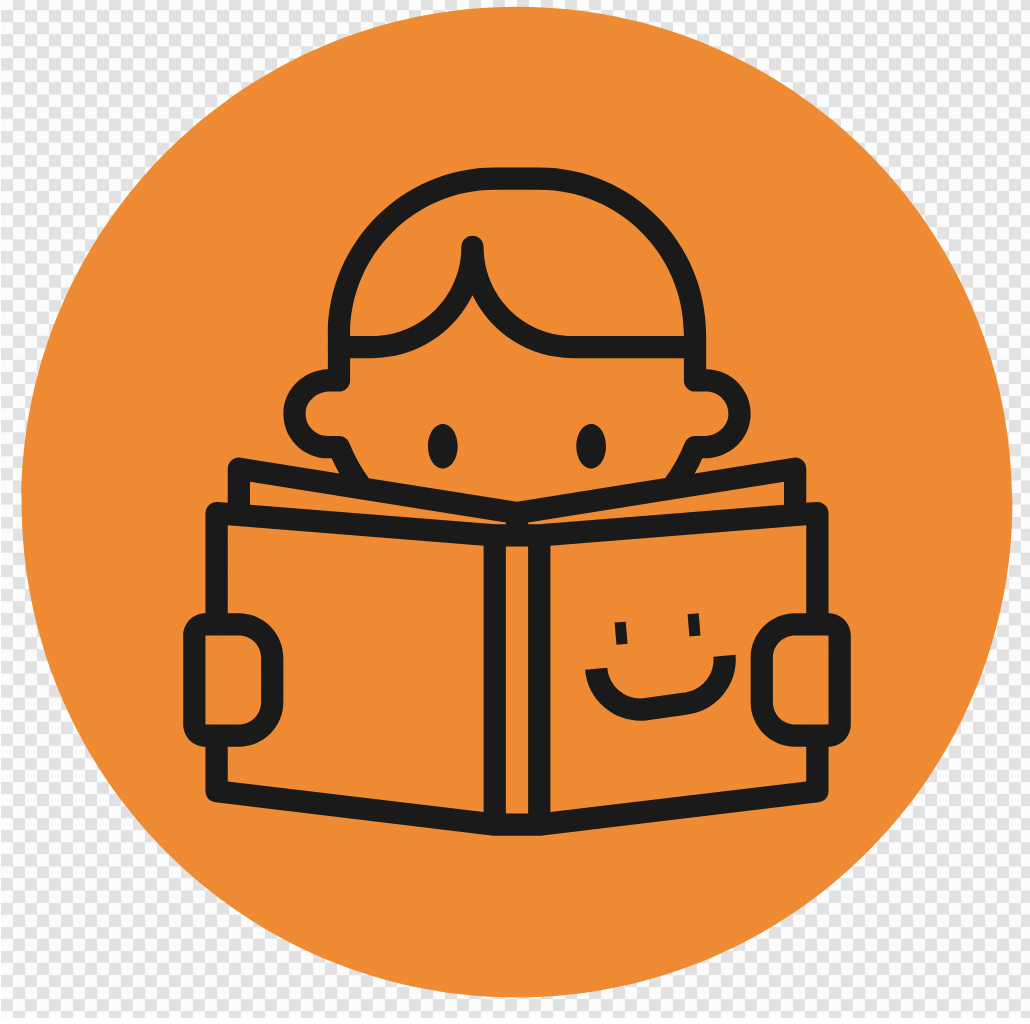 Activity
Expand simple sentences by adding who, where and an adjective
Answer the questions in note form
Use the notes to say the sentence, in this order:
	 Who (did)what where.
3.    Add an adjective to the ‘who’ or the ‘where’
3.    Write your sentence using correct punctuation.
	Who (did)what where.
4.    Read your sentence – does it sound right?
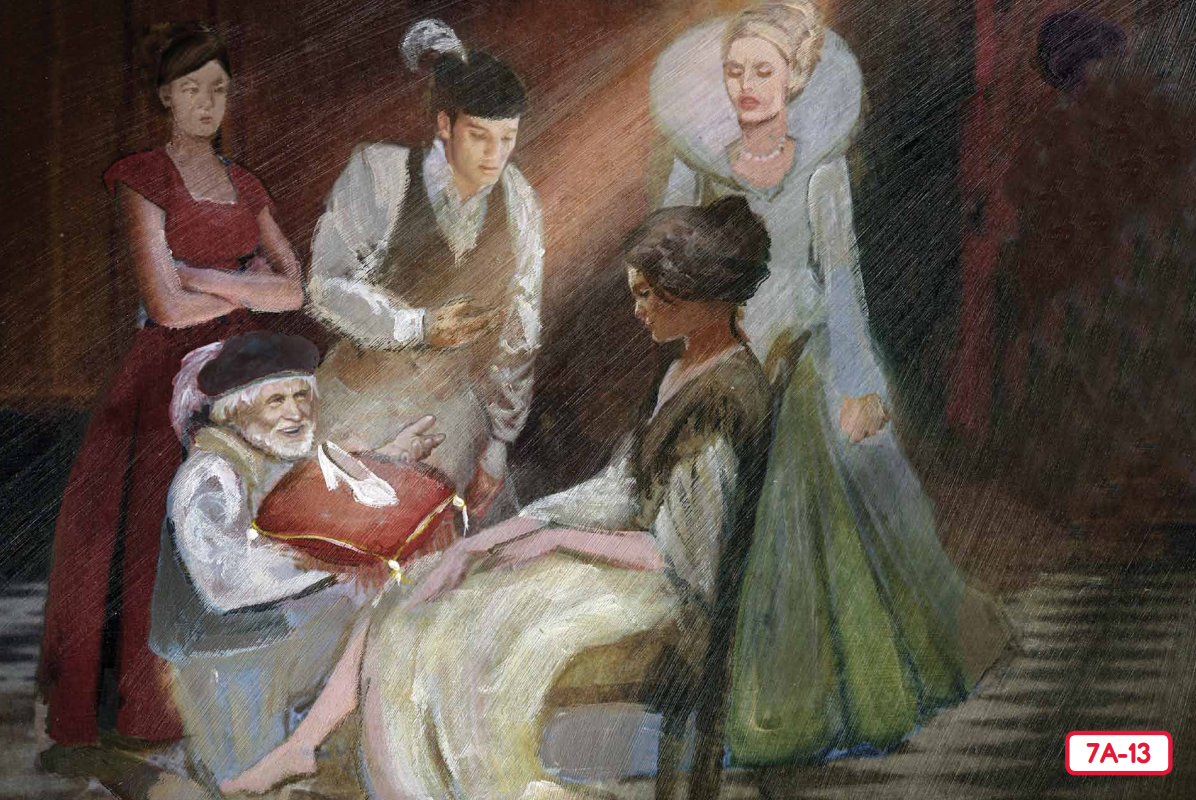 It fit.
Who/what:
Where:
The __________ slipper
on Cinderella’s foot
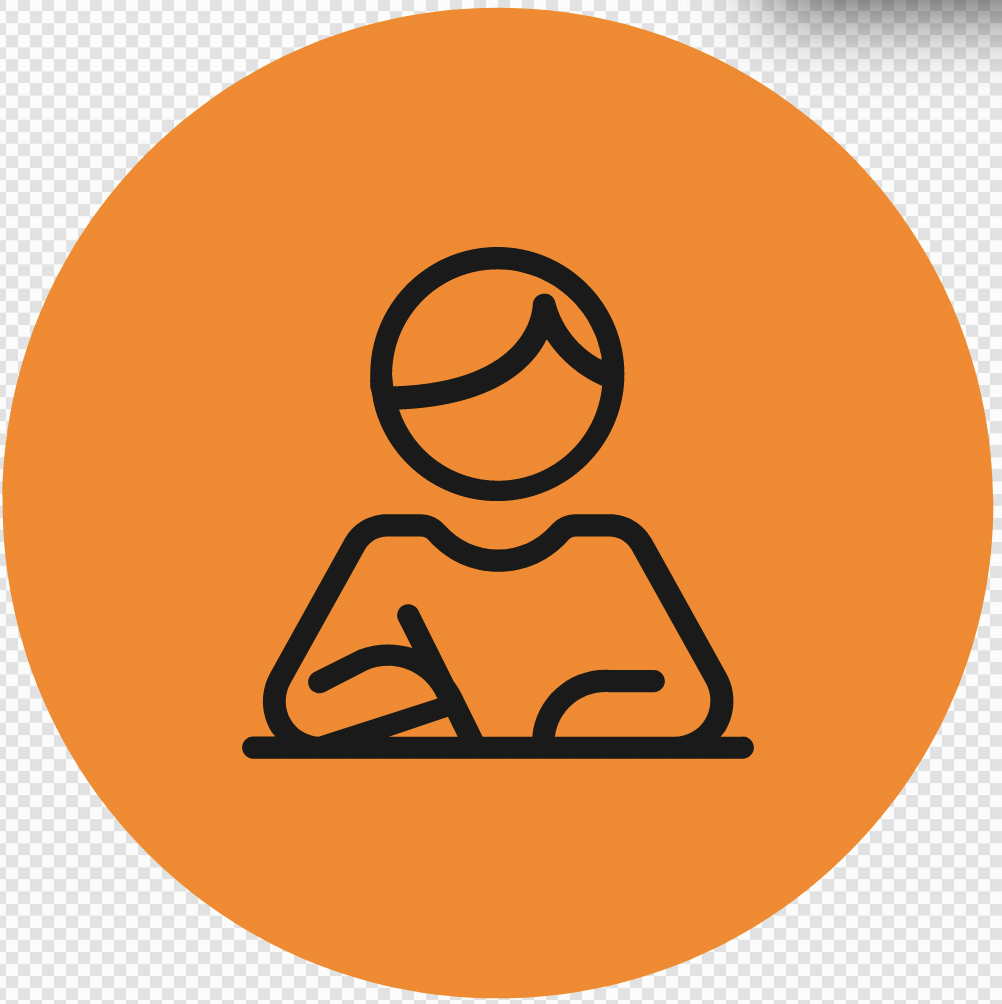 The _________ slipper fit on Cinderella’s foot.
[Speaker Notes: What other adjectives could we use to describe the slipper?]
Lesson 16
Snow White and the Seven Miners Part 1
The Big Question: What is the setting and who are the characters in Snow White and the Seven Miners?
Vocabulary
pity
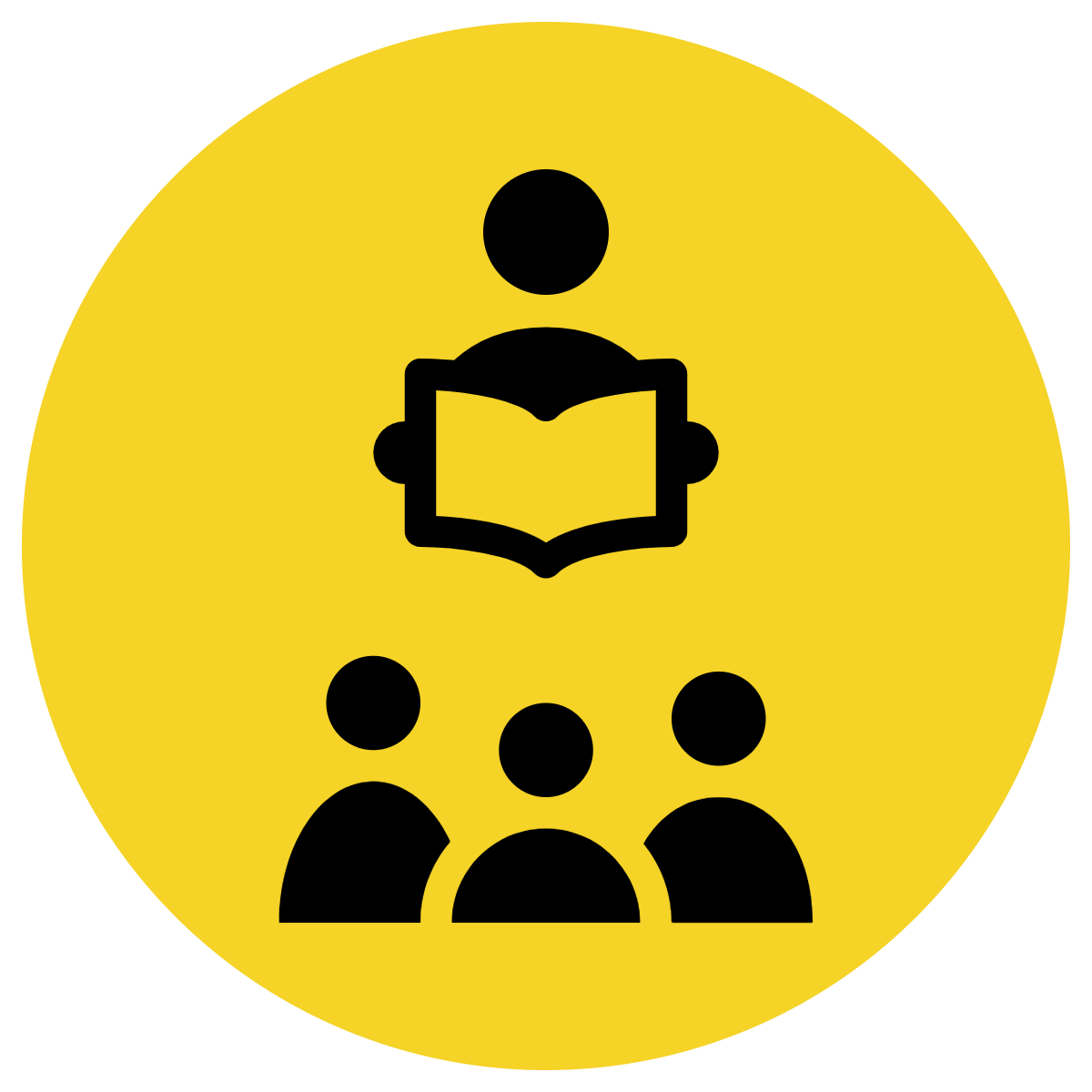 Track with me
Vocabulary
Read with me
Choral Reversal
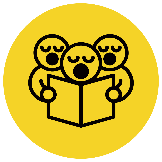 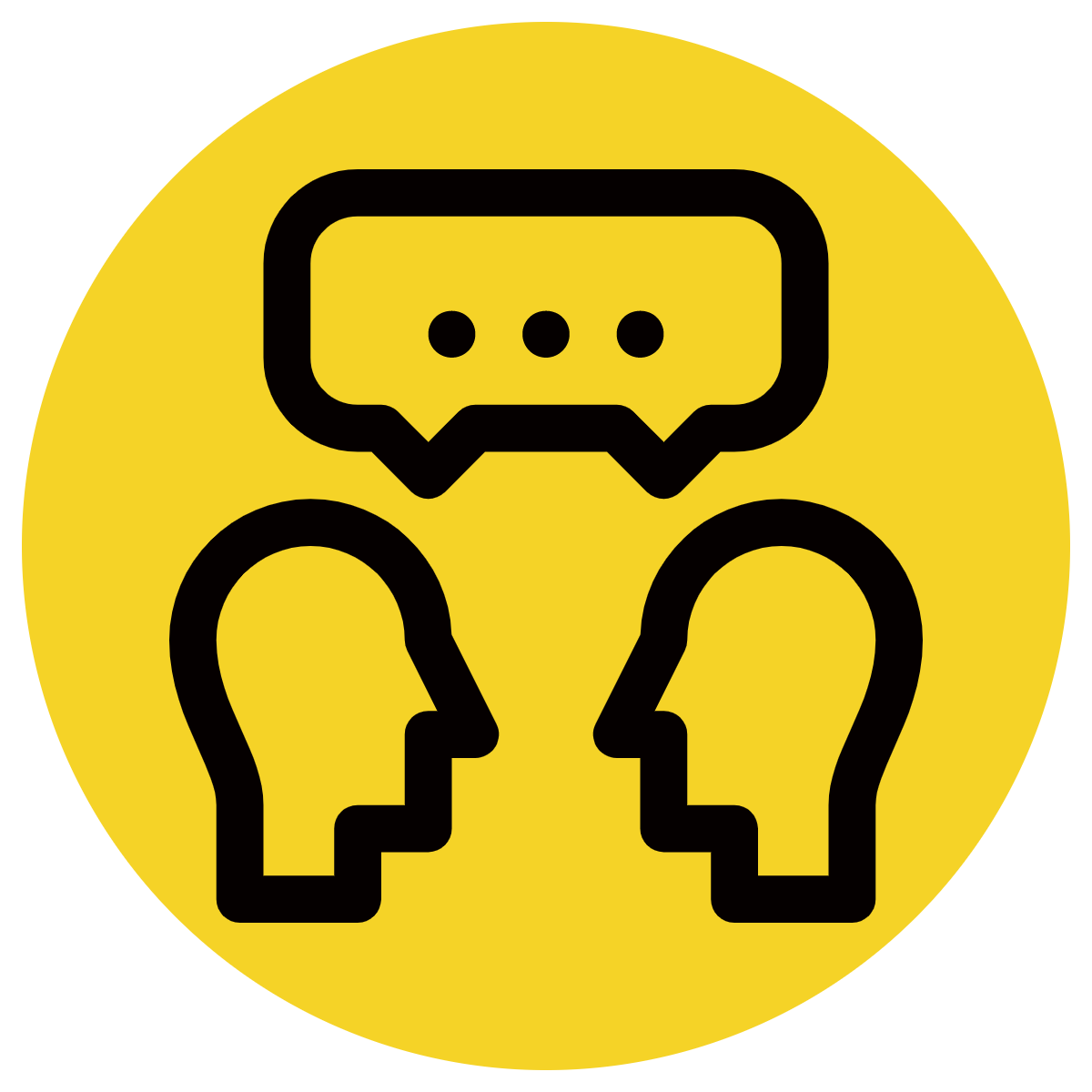 Read to your partner
definition:
Pity means feeling sorry for someone.
Why is this picture an example/not an example of pity? How do you know?
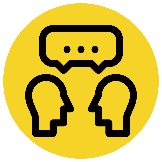 Vocabulary
is/is not an example of pity because  	               .
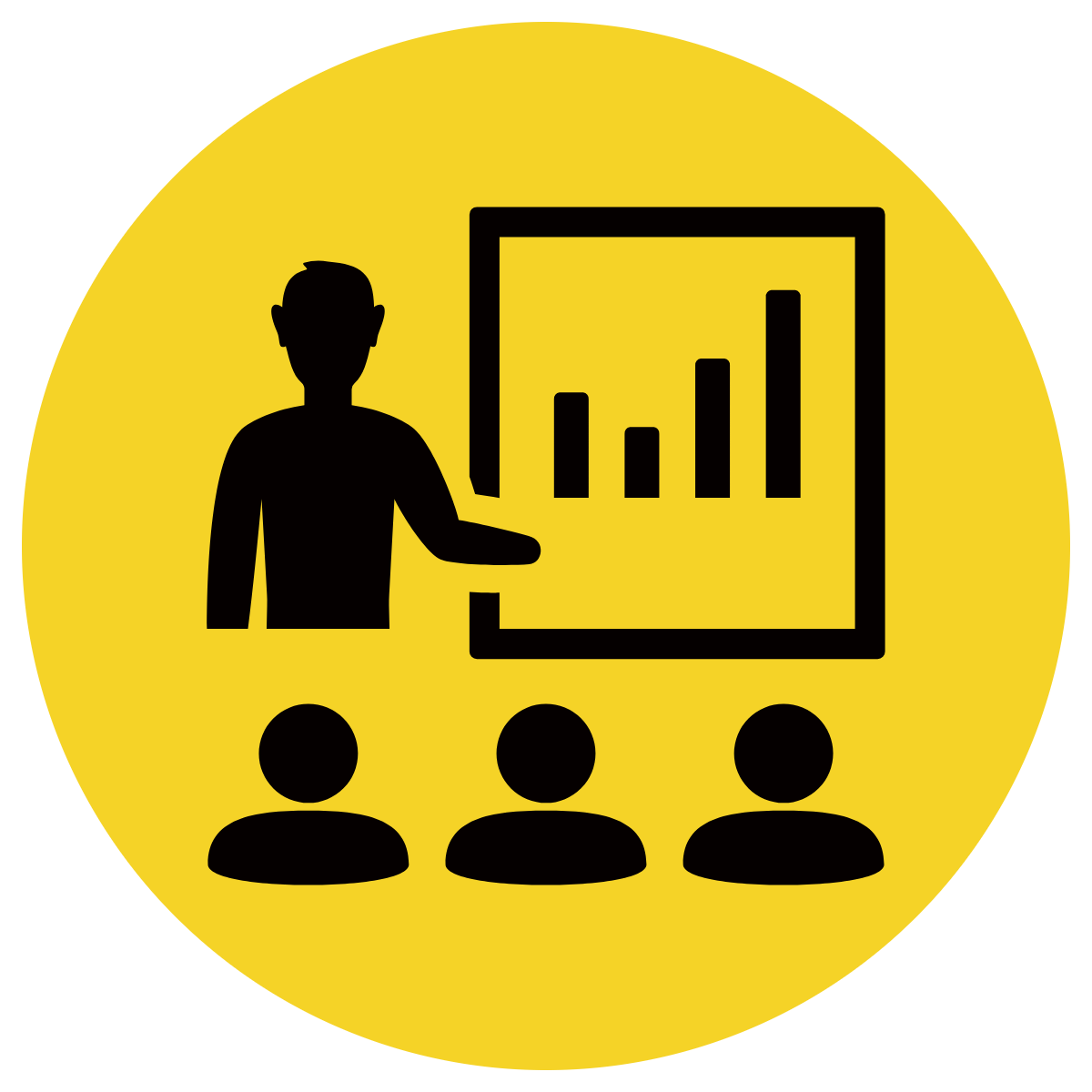 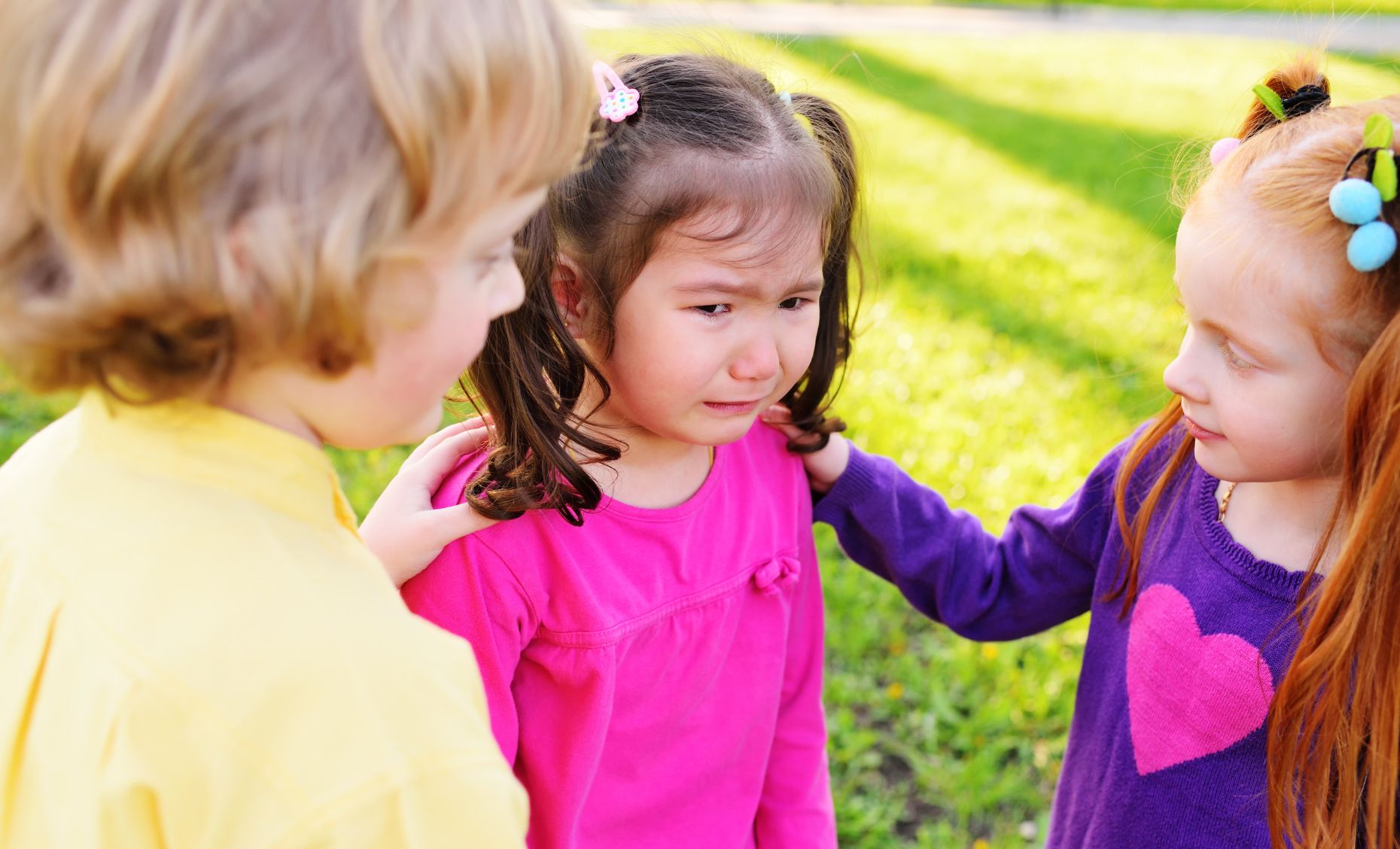 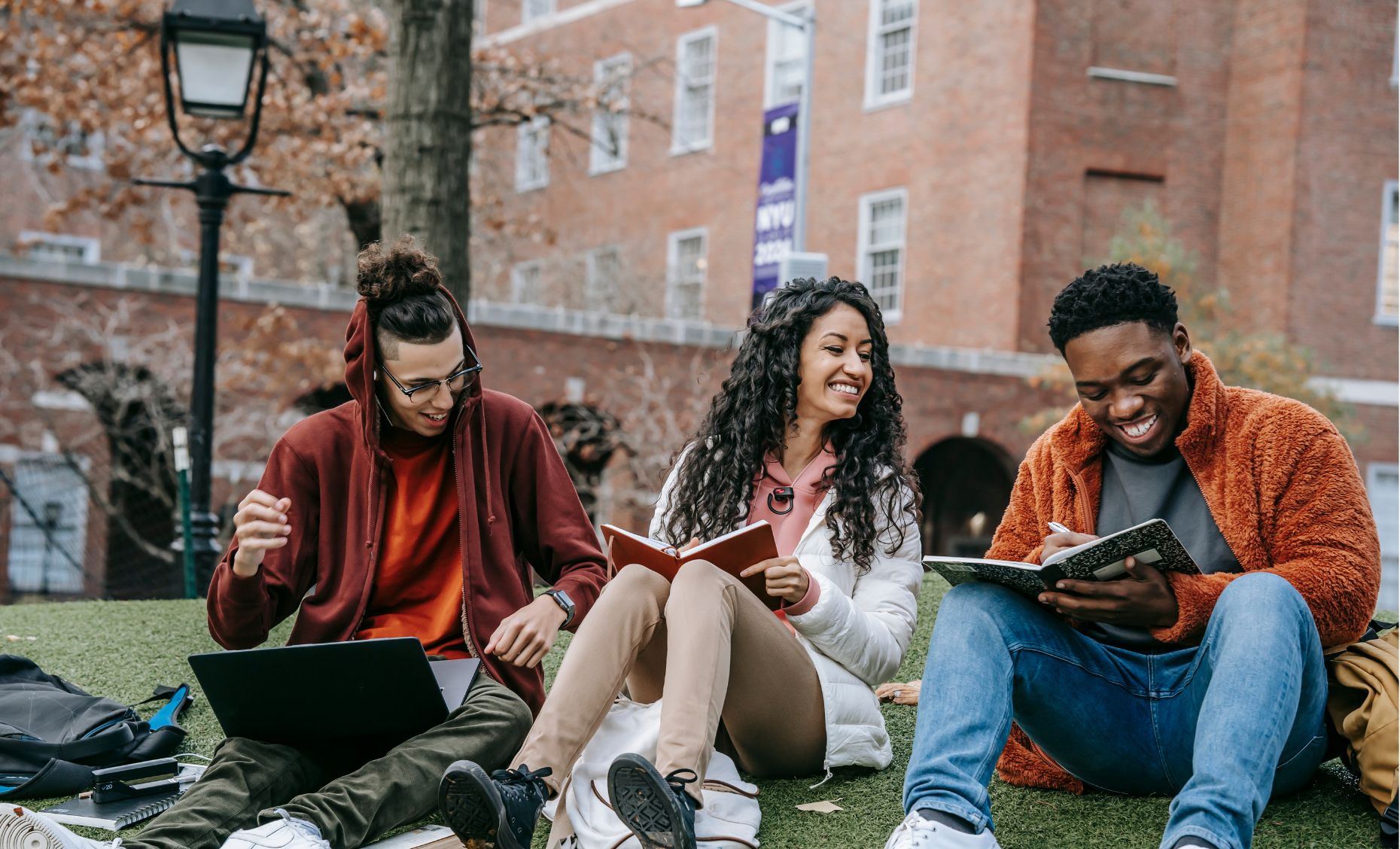 pity
not pity
[Speaker Notes: Junior - I do]
Why is this picture an example/not an example of pity? How do you know?
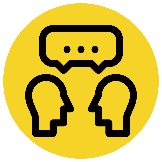 Vocabulary
is/is not an example of pity because  	               .
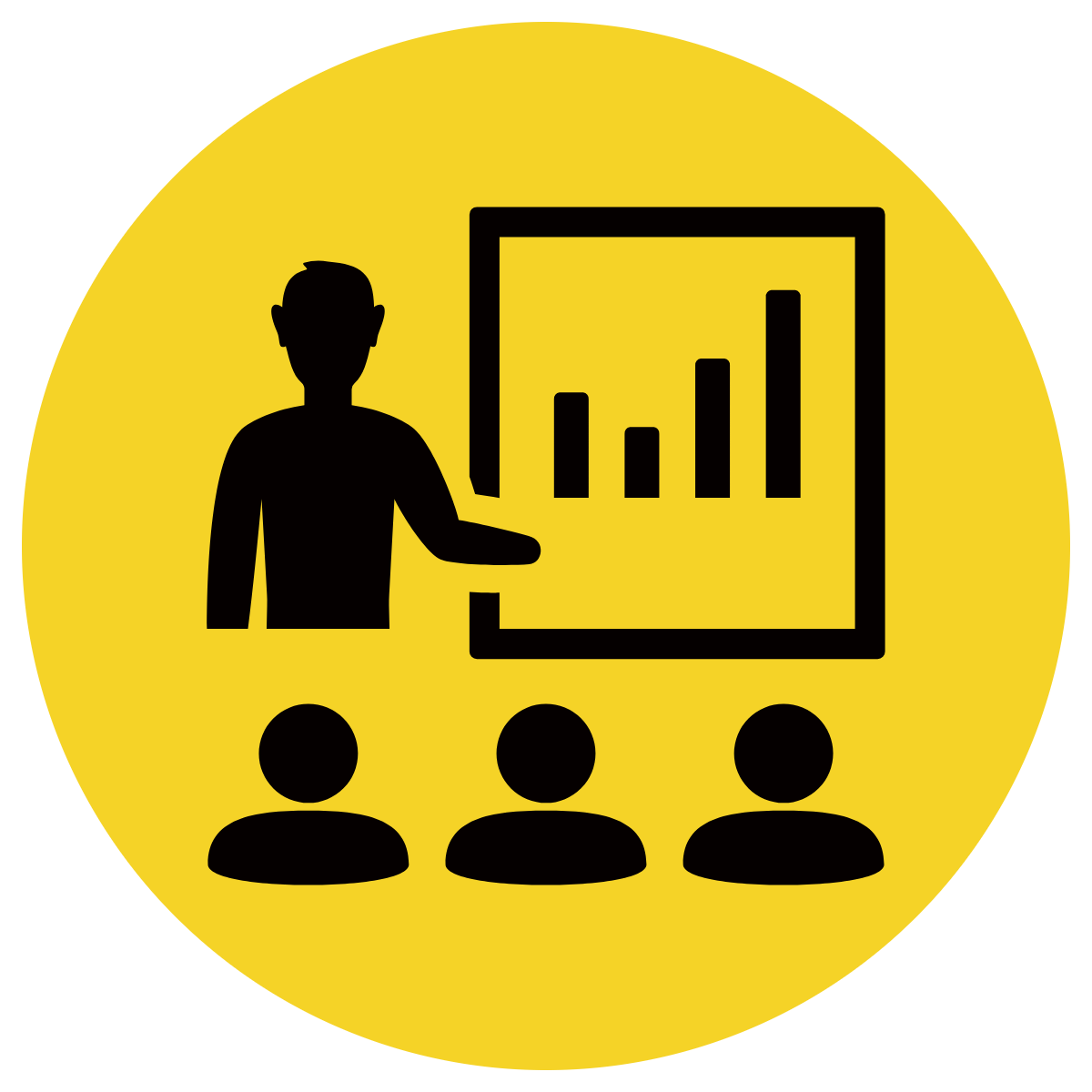 Example or Non-Example?
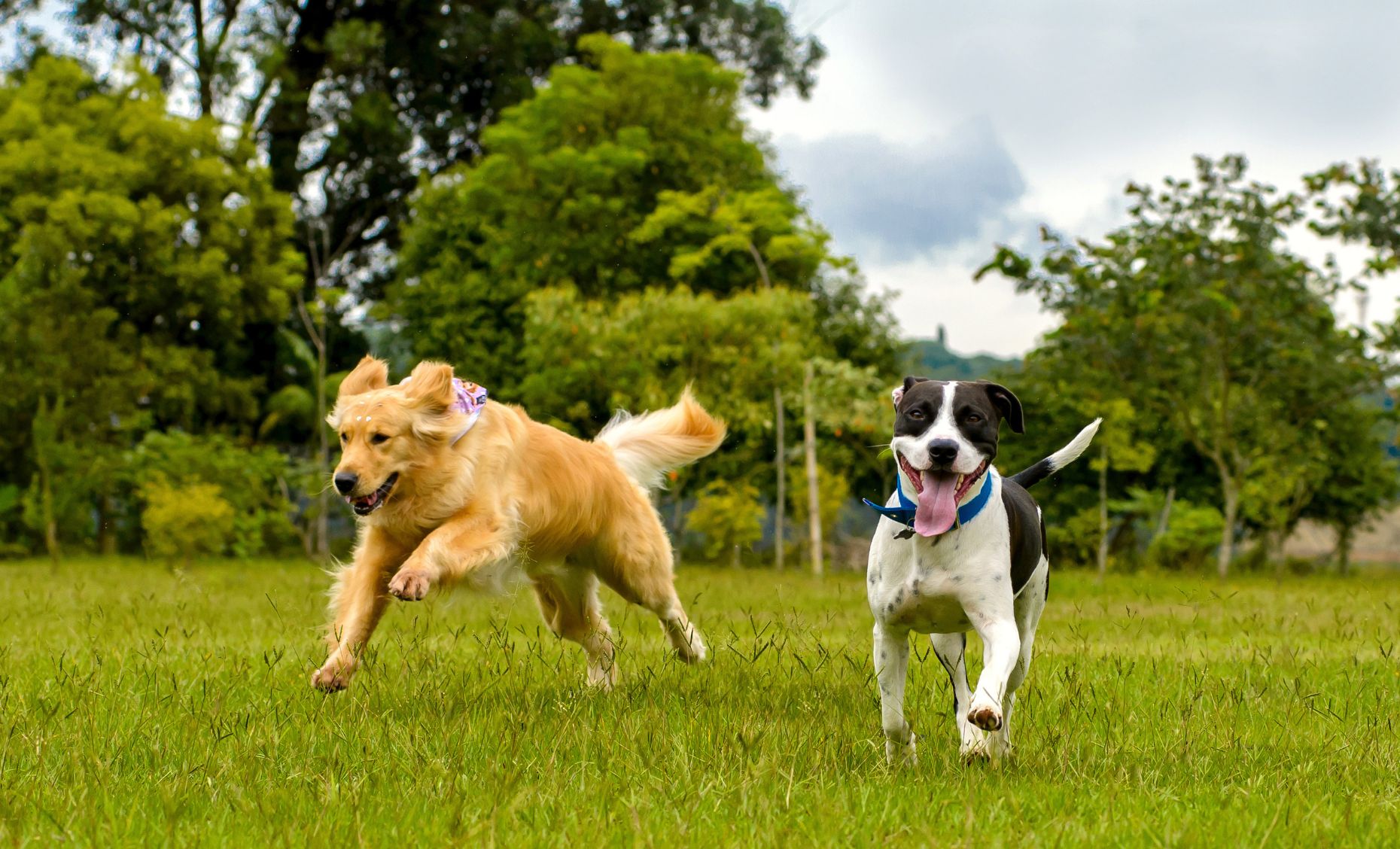 [Speaker Notes: Junior – We Do]
Why is this picture an example/not an example of pity? How do you know?
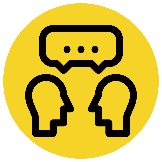 Vocabulary
is/is not an example of pity because  	               .
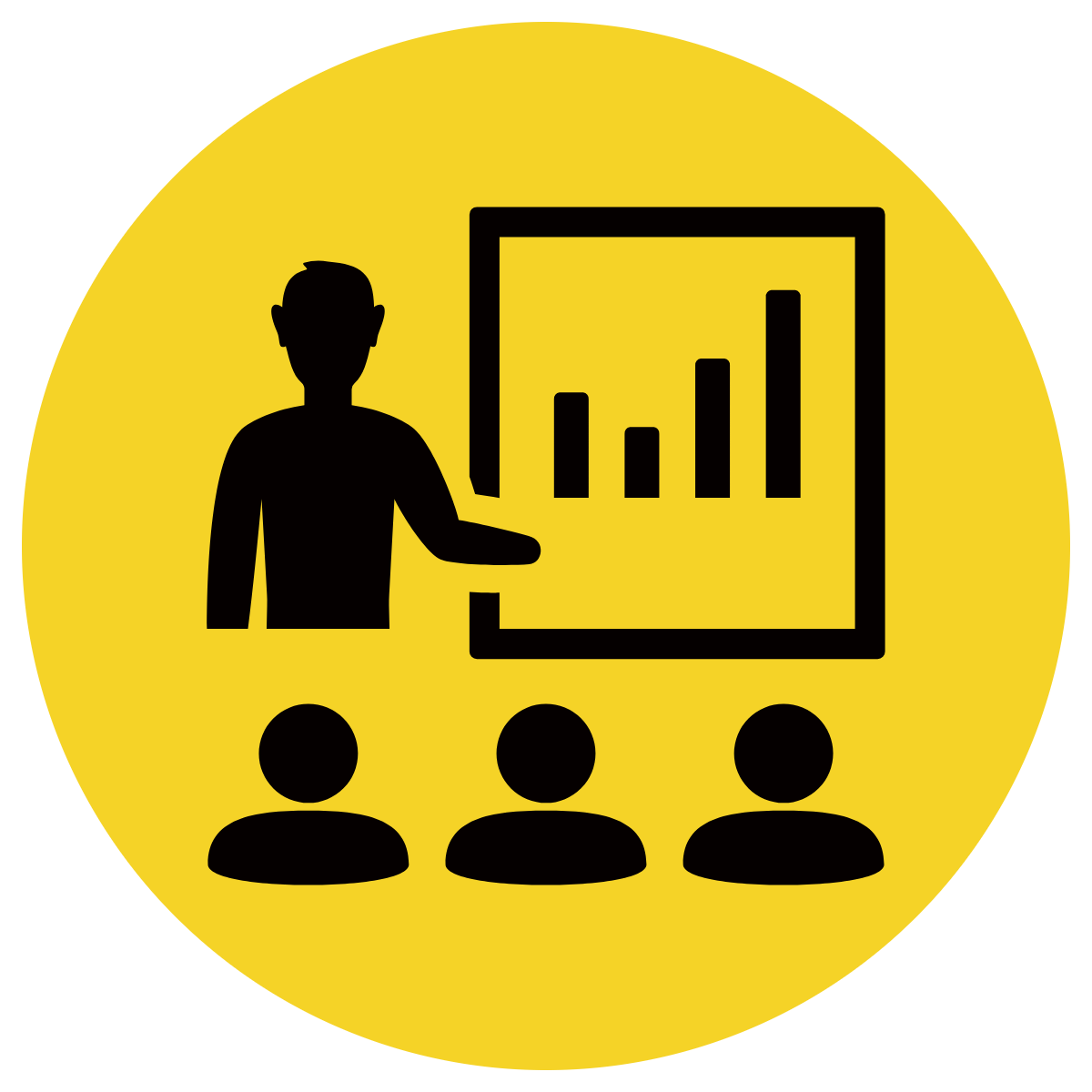 Example or Non-Example?
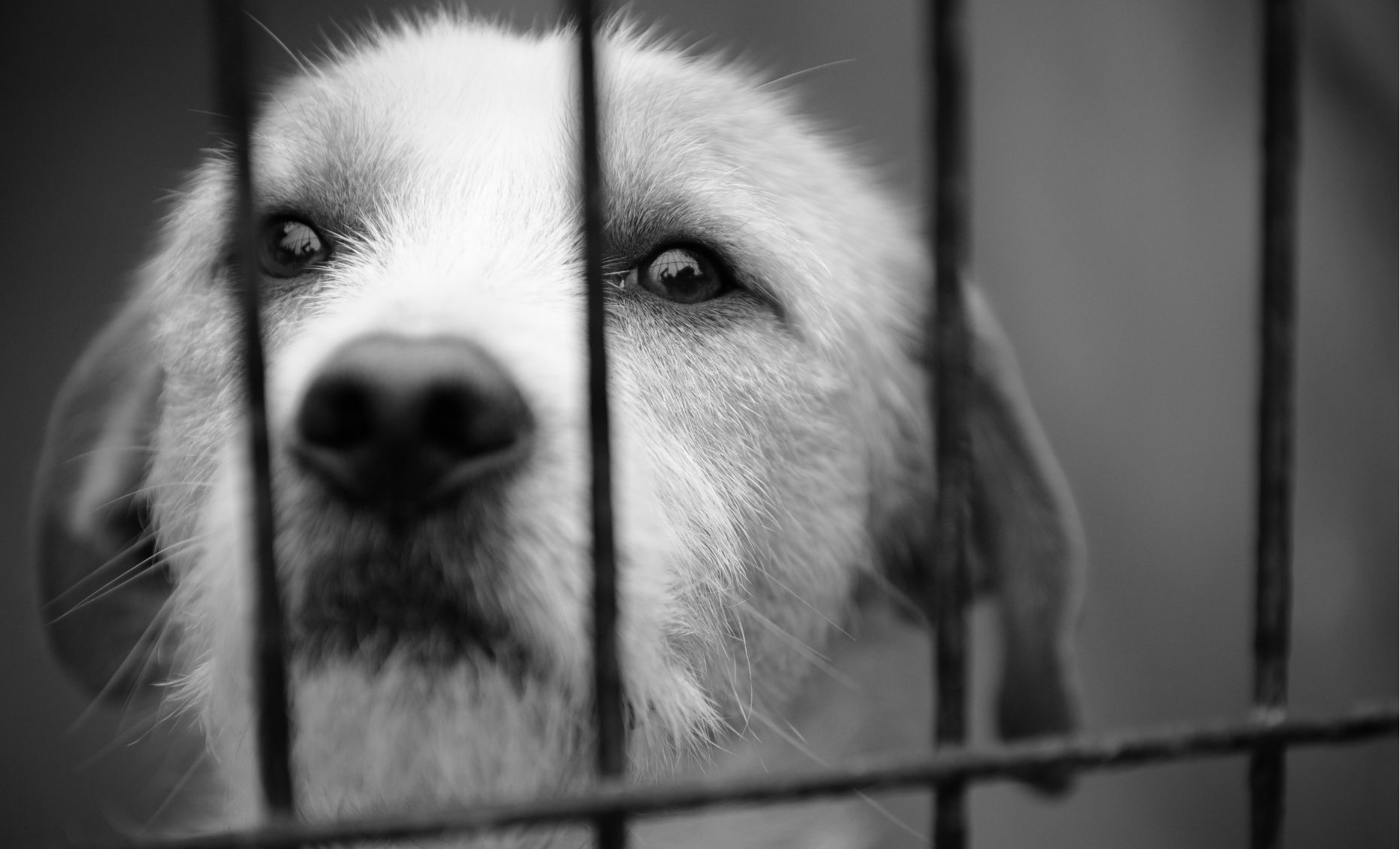 [Speaker Notes: Junior – We Do]
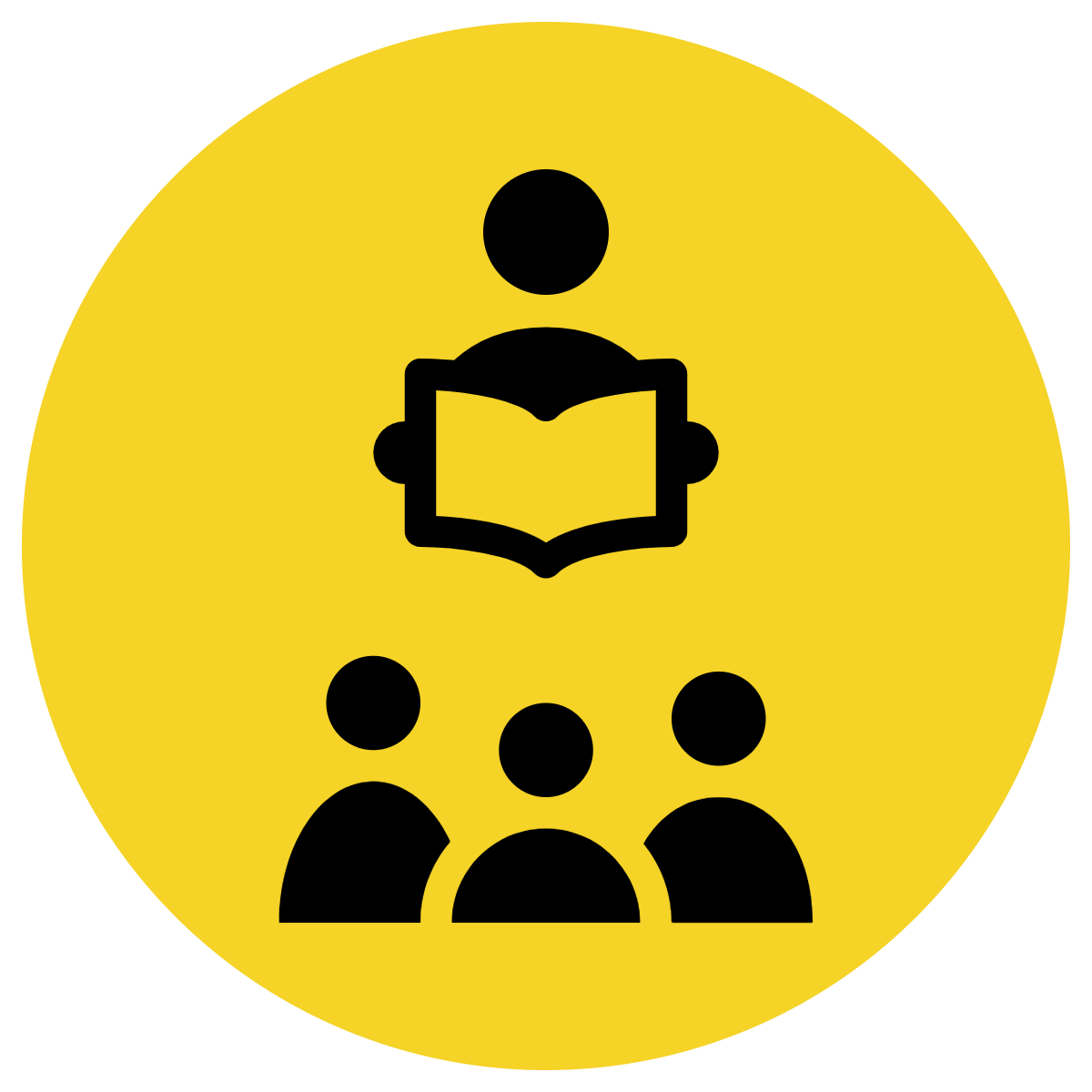 Track with me
Vocabulary
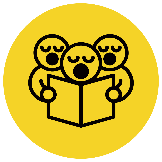 Read with me
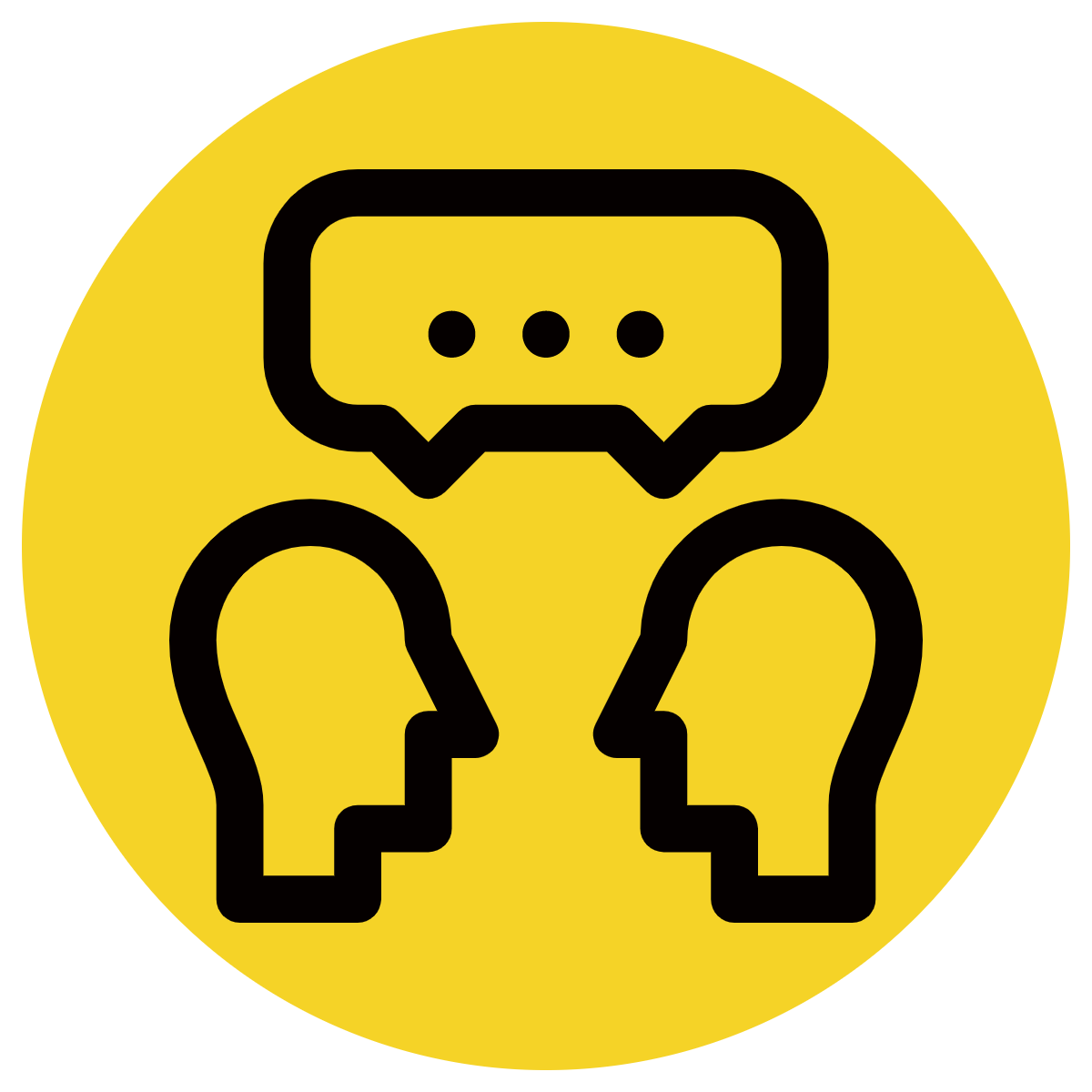 Read to your partner
sentence:
Luca felt pity for the hungry dog.
[Speaker Notes: *vocab word in red
simple]
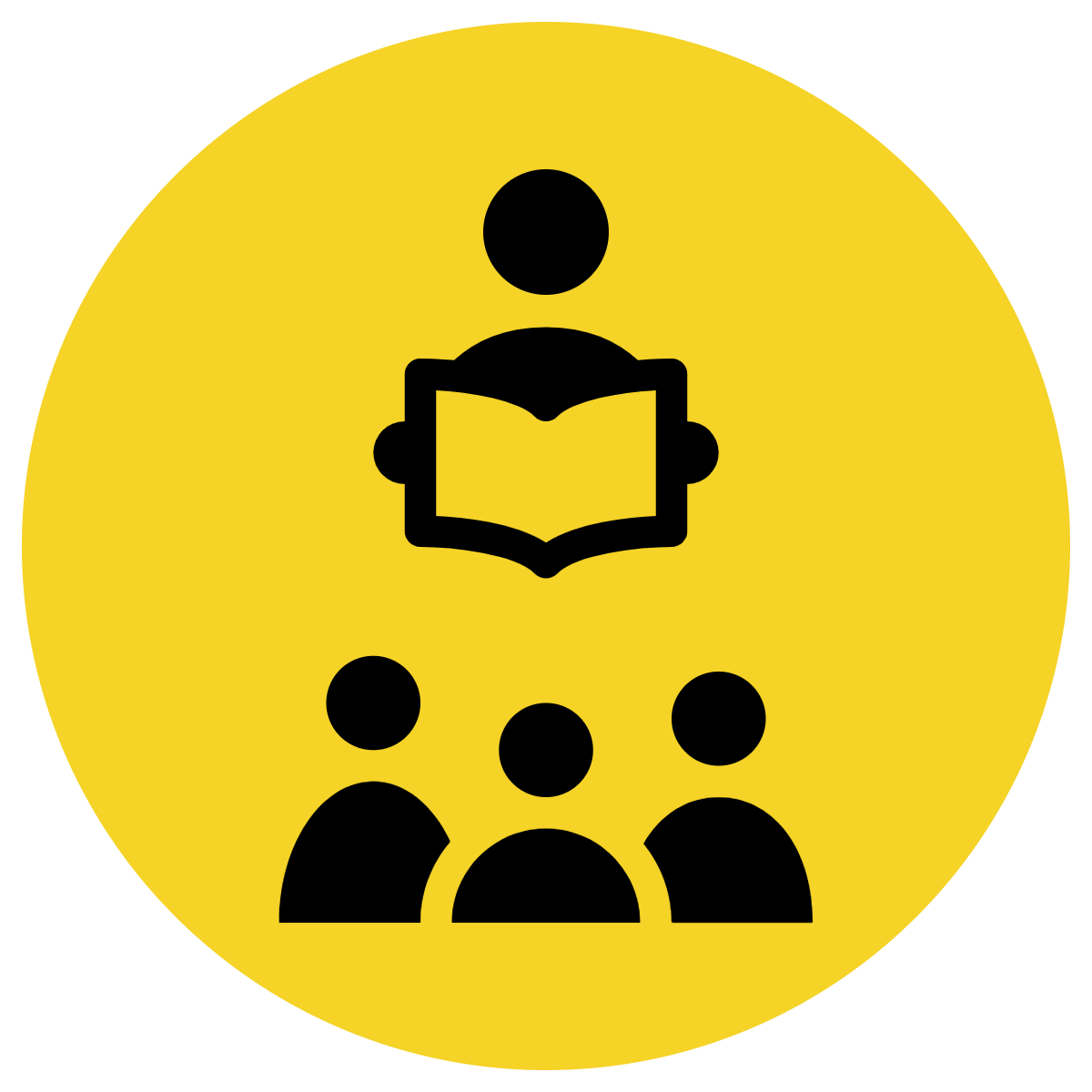 Track with me
Vocabulary
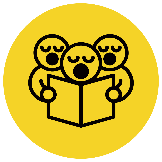 Read with me
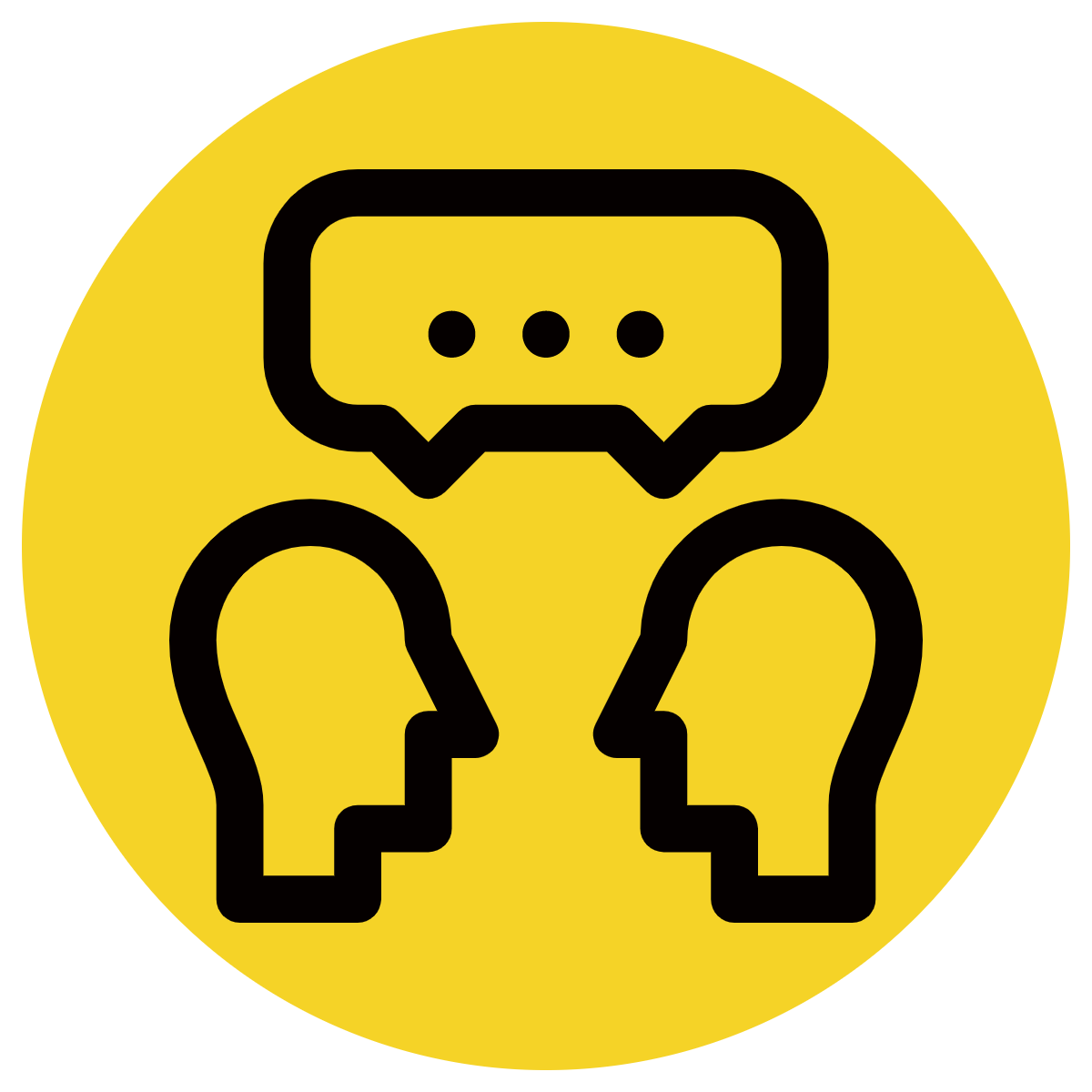 Read to your partner
sentence:
Nan felt pity for the cold kitten, so she let her come inside.
[Speaker Notes: *vocab word in red
compound]
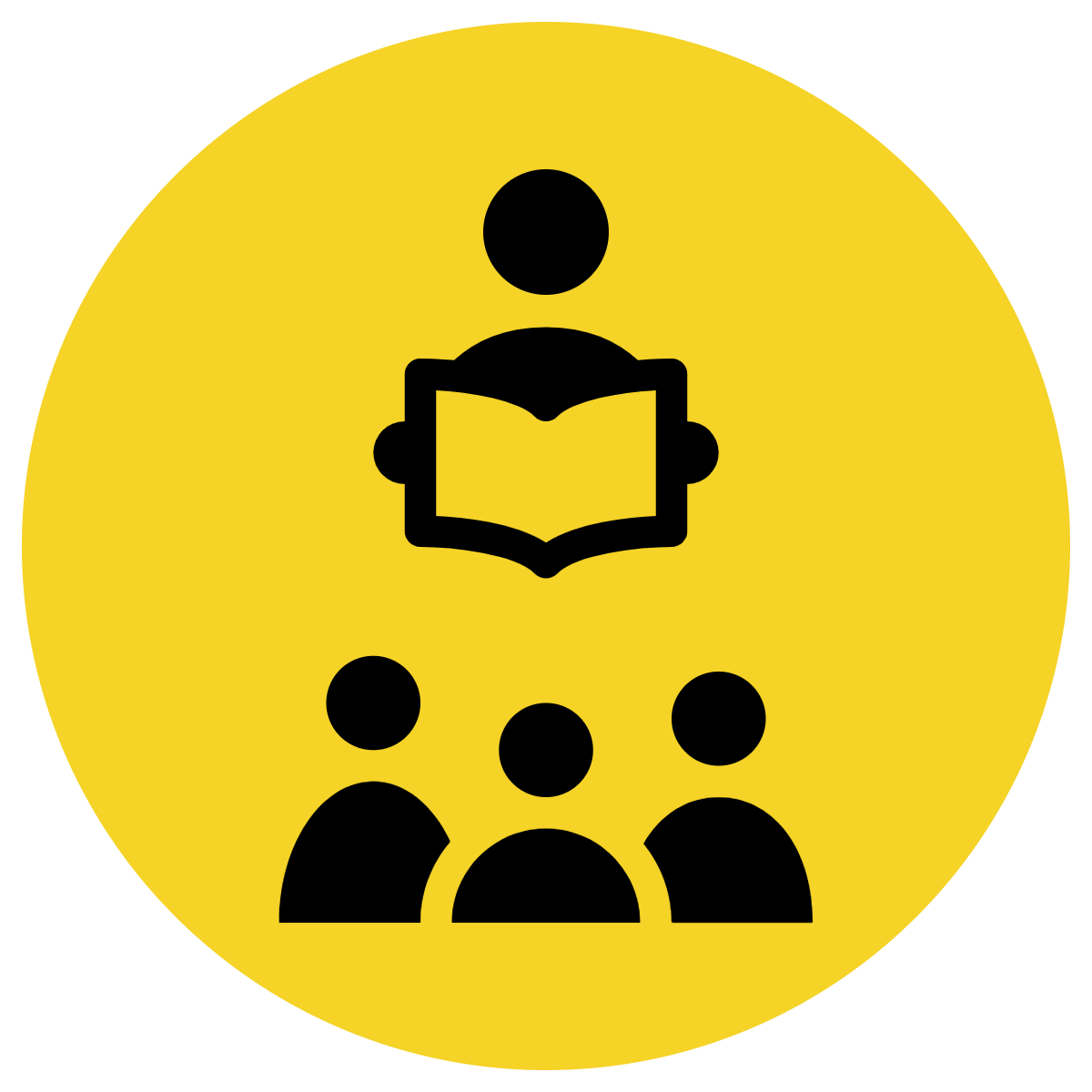 Track with me
Vocabulary
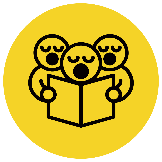 Read with me
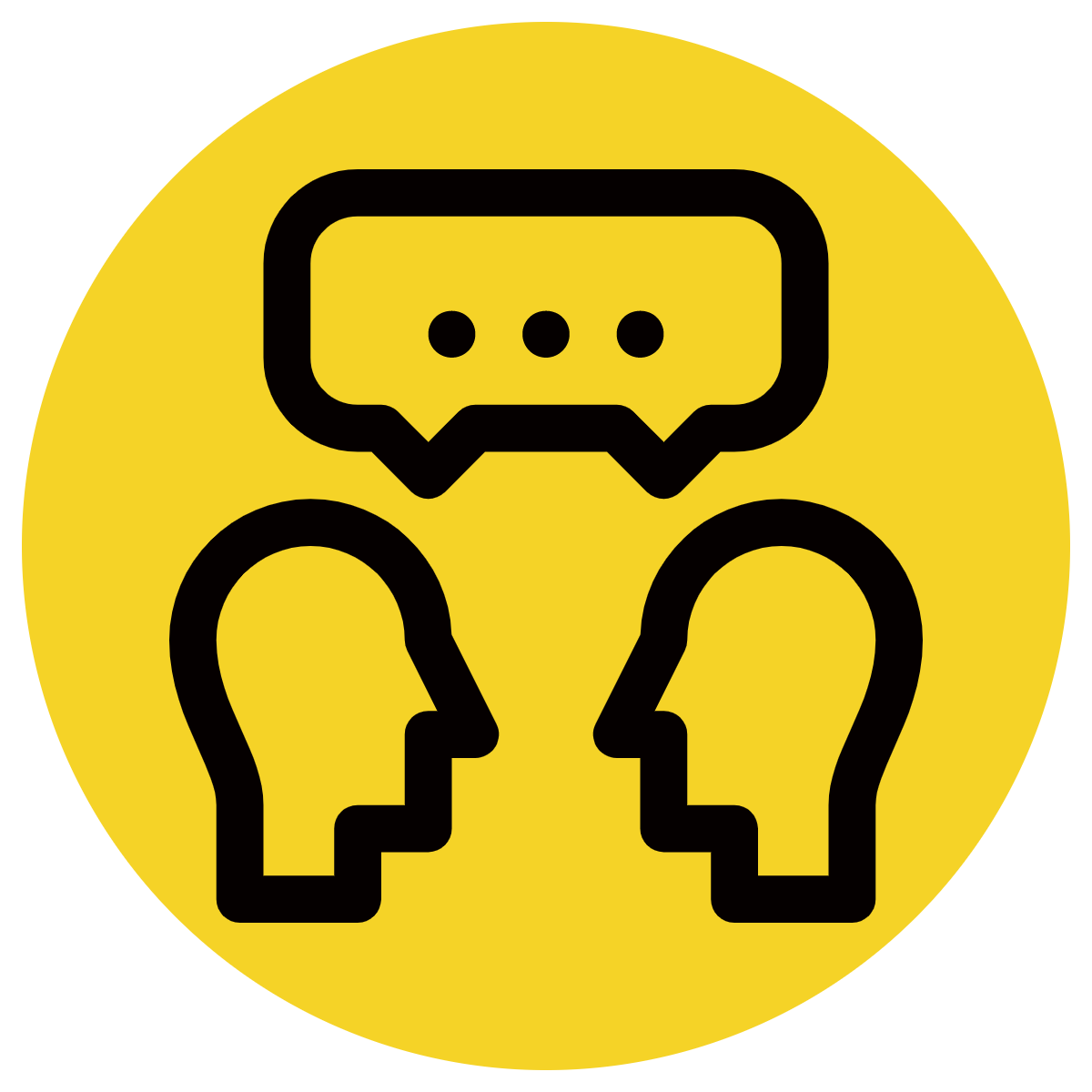 Read to your partner
sentence:
When Wendy missed out on the cake, Dan felt pity for her.
[Speaker Notes: *vocab word in red
complex]
Why is this picture an example/not an example of pity? How do you know?
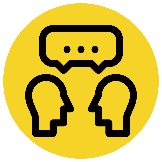 Vocabulary
is/is not an example of pity because  	               .
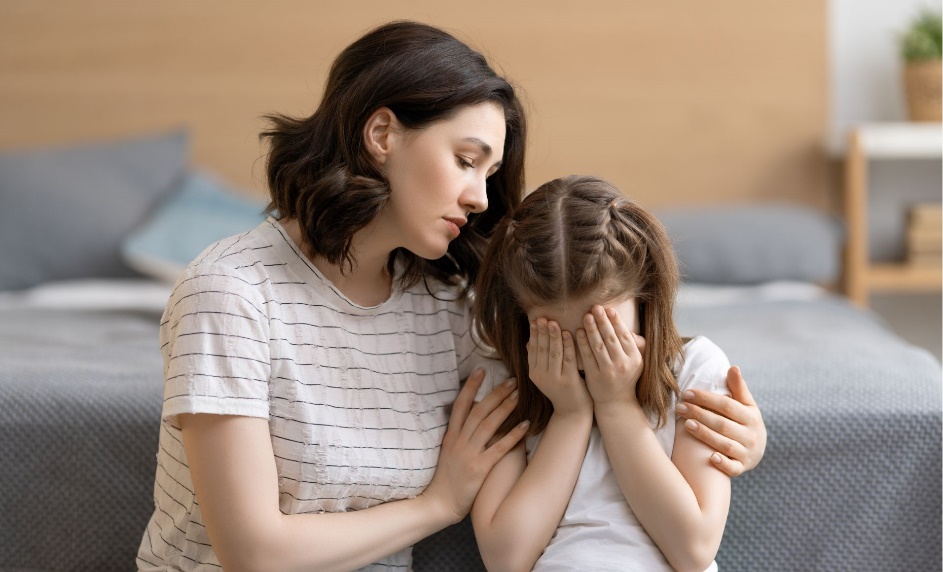 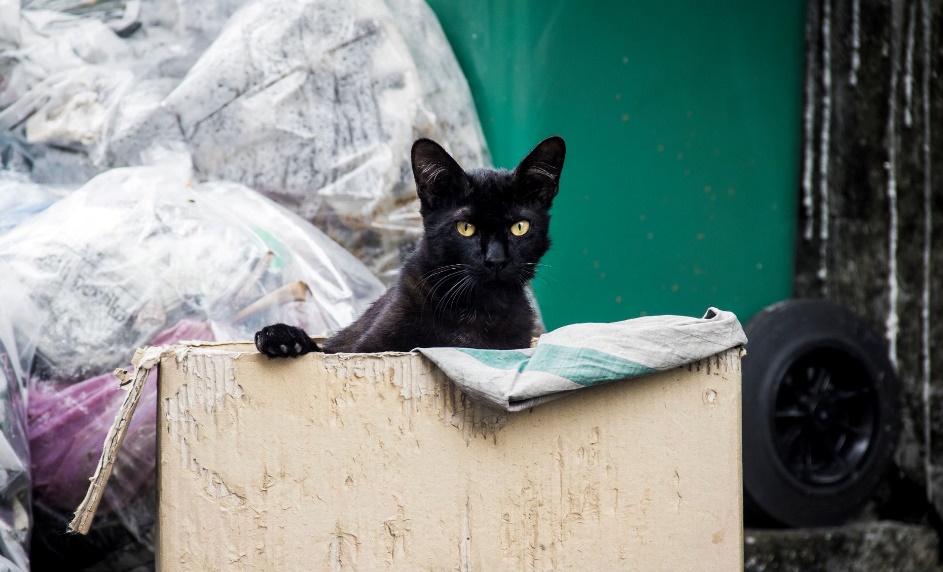 Insert image
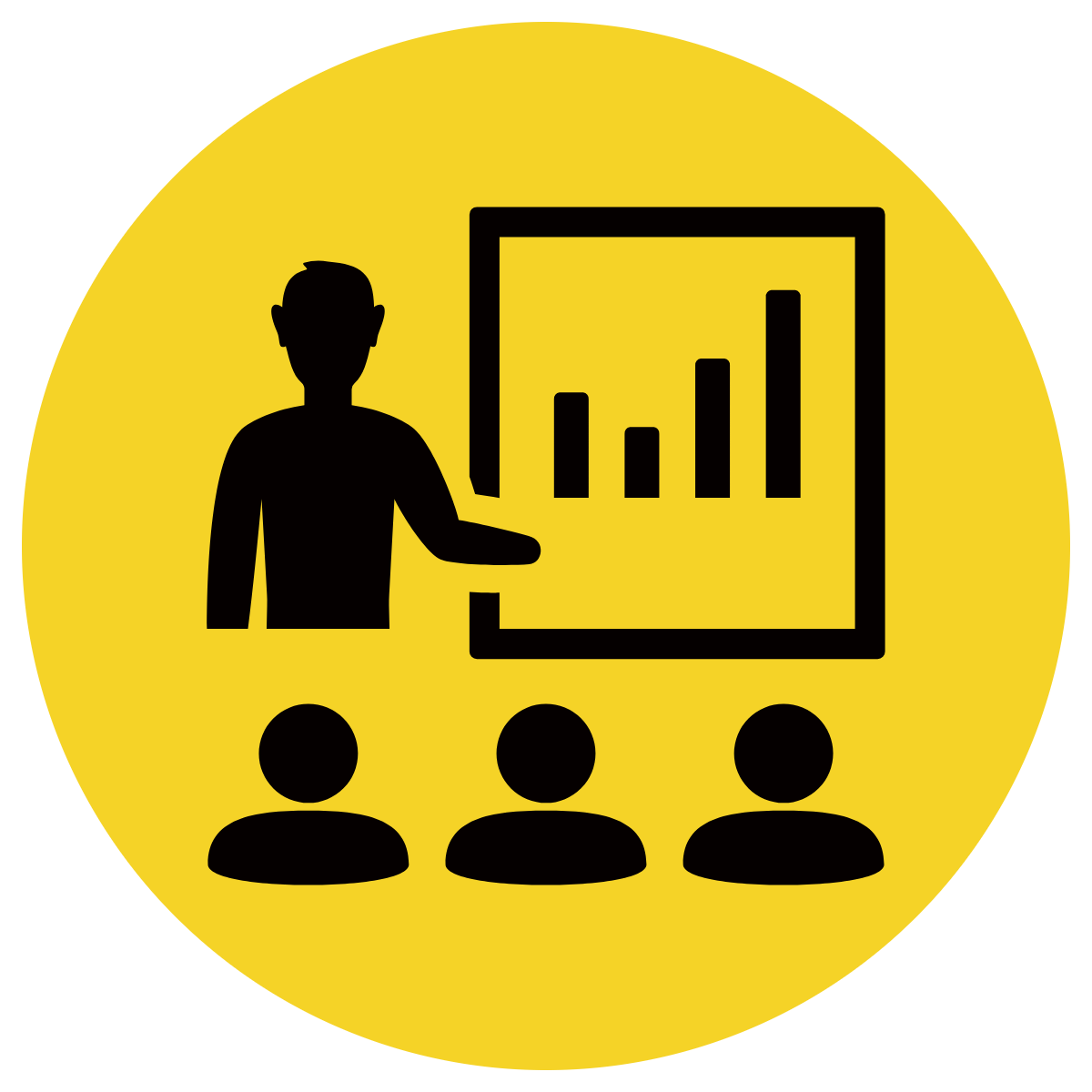 Insert image
B
A
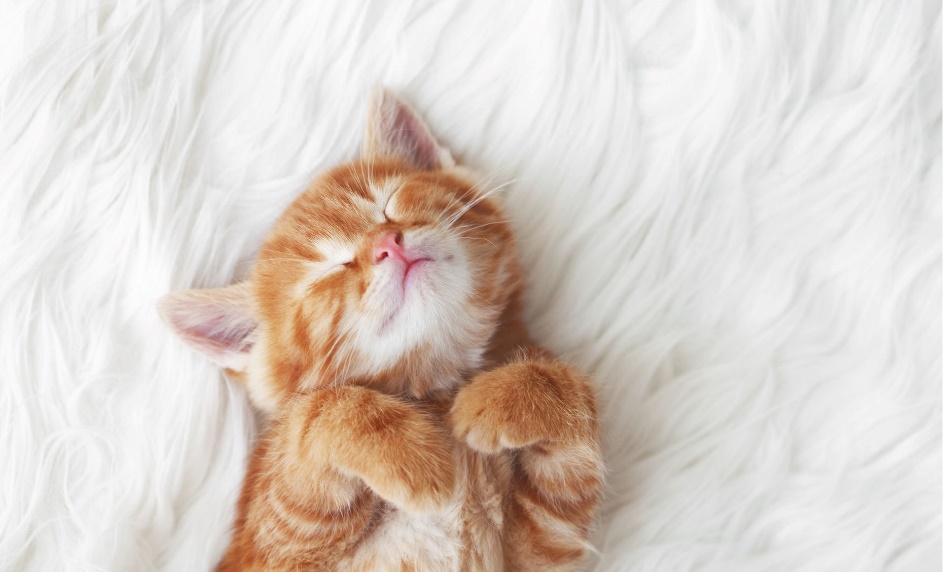 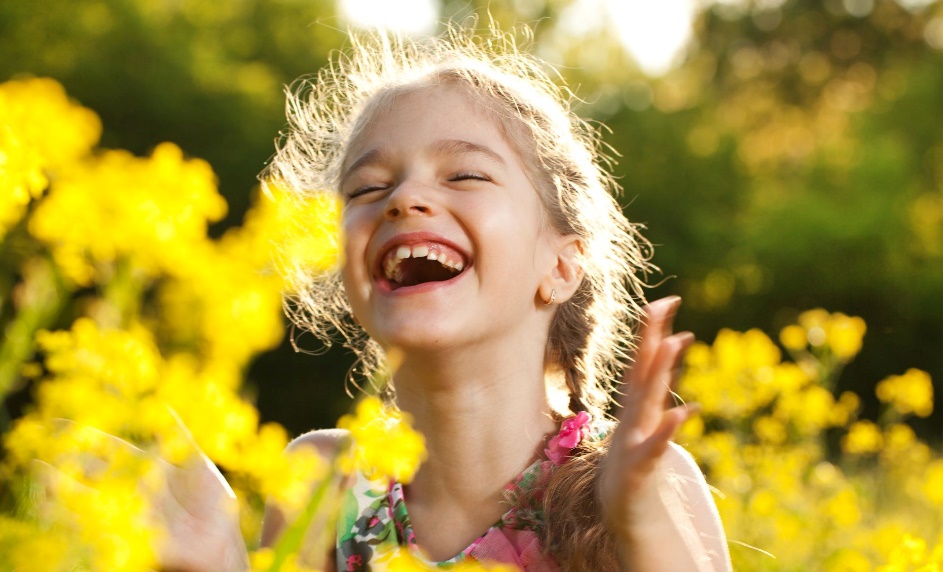 Insert image
Insert image
D
C
[Speaker Notes: Senior You do]
Tell your partner a sentence with the word pity.
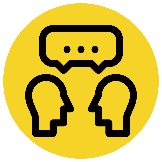 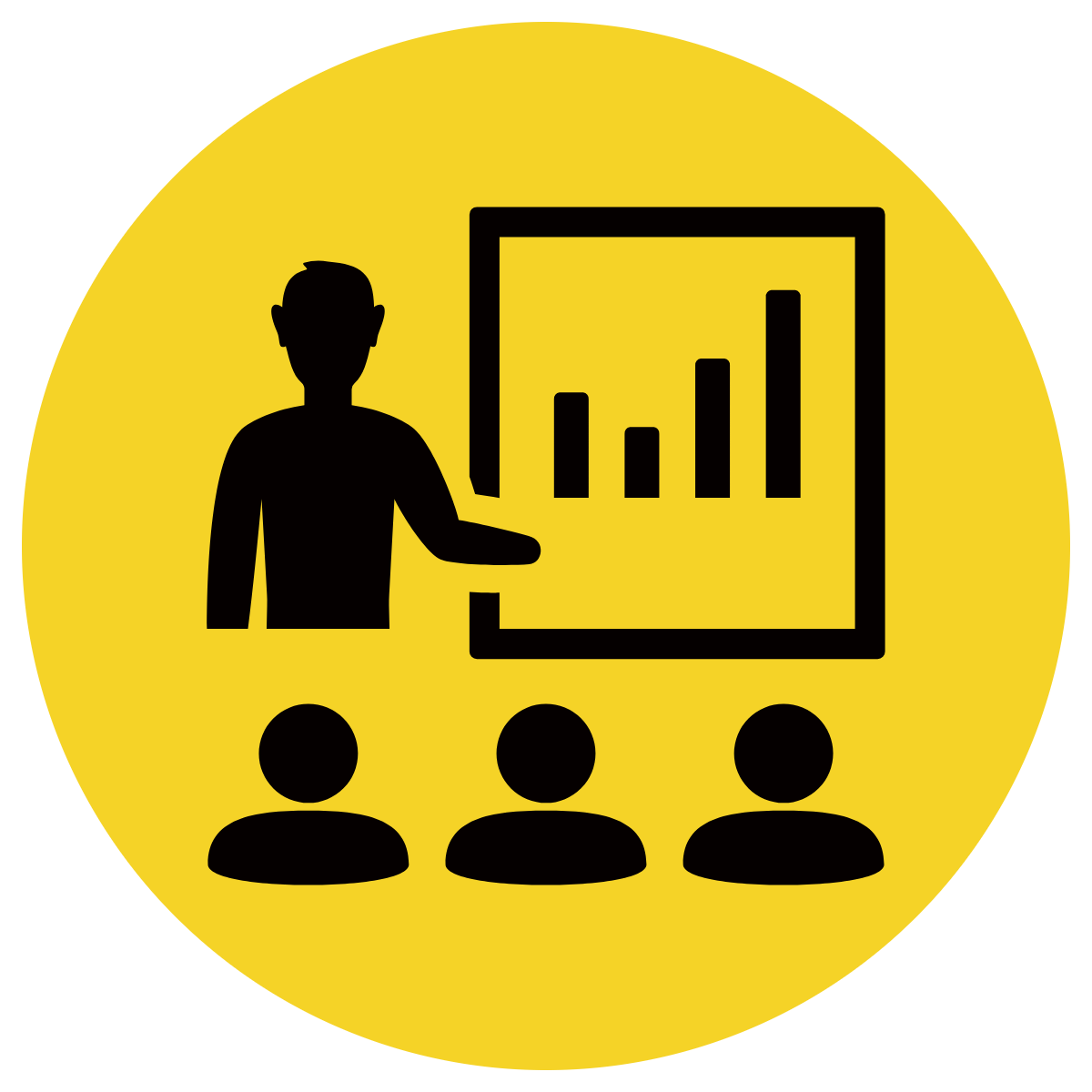 Vocabulary Review
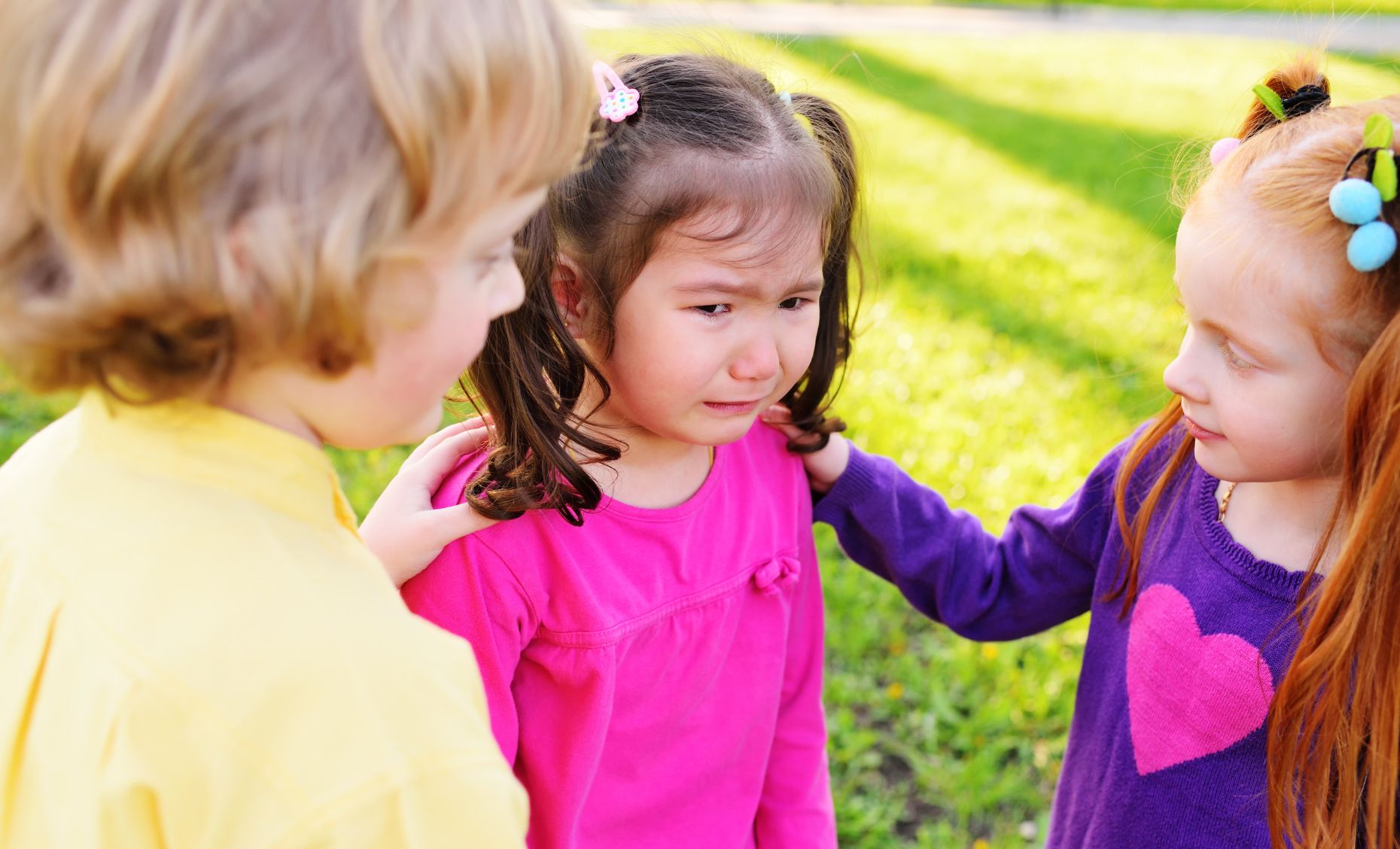 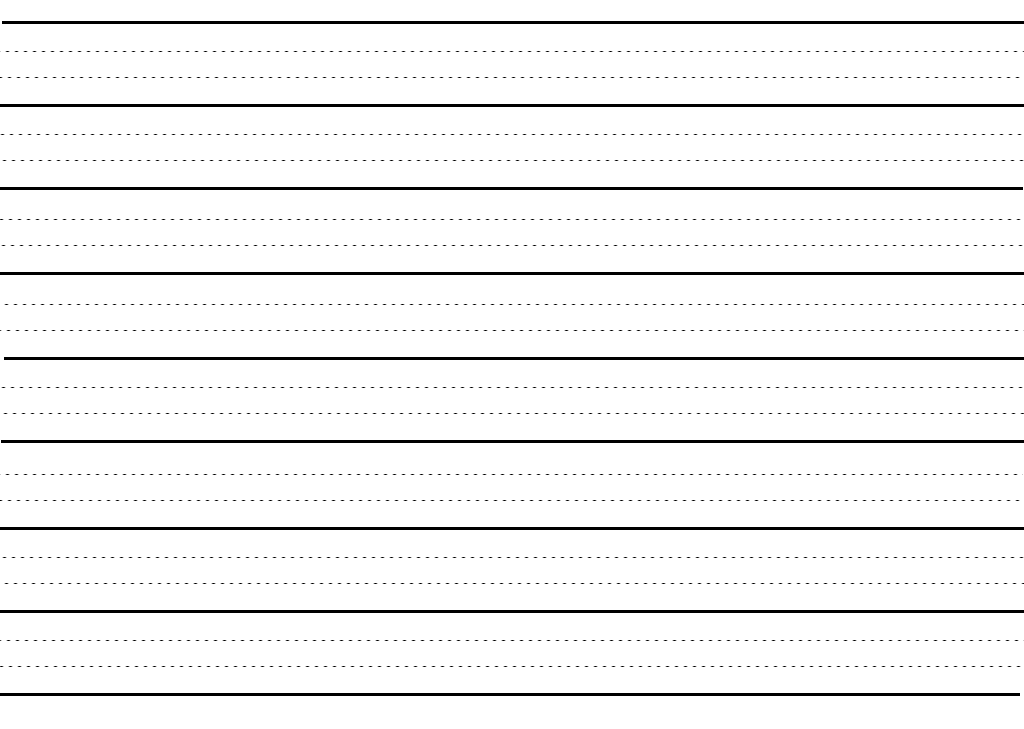 pity
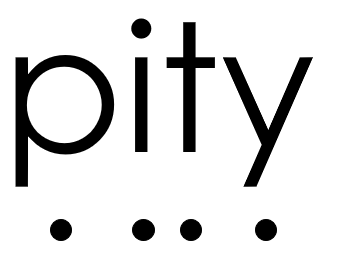 Pity means feeling sorry for someone.
[Speaker Notes: Junior Review Slide for Daily Review]
Teacher and students read together.
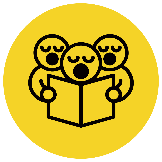 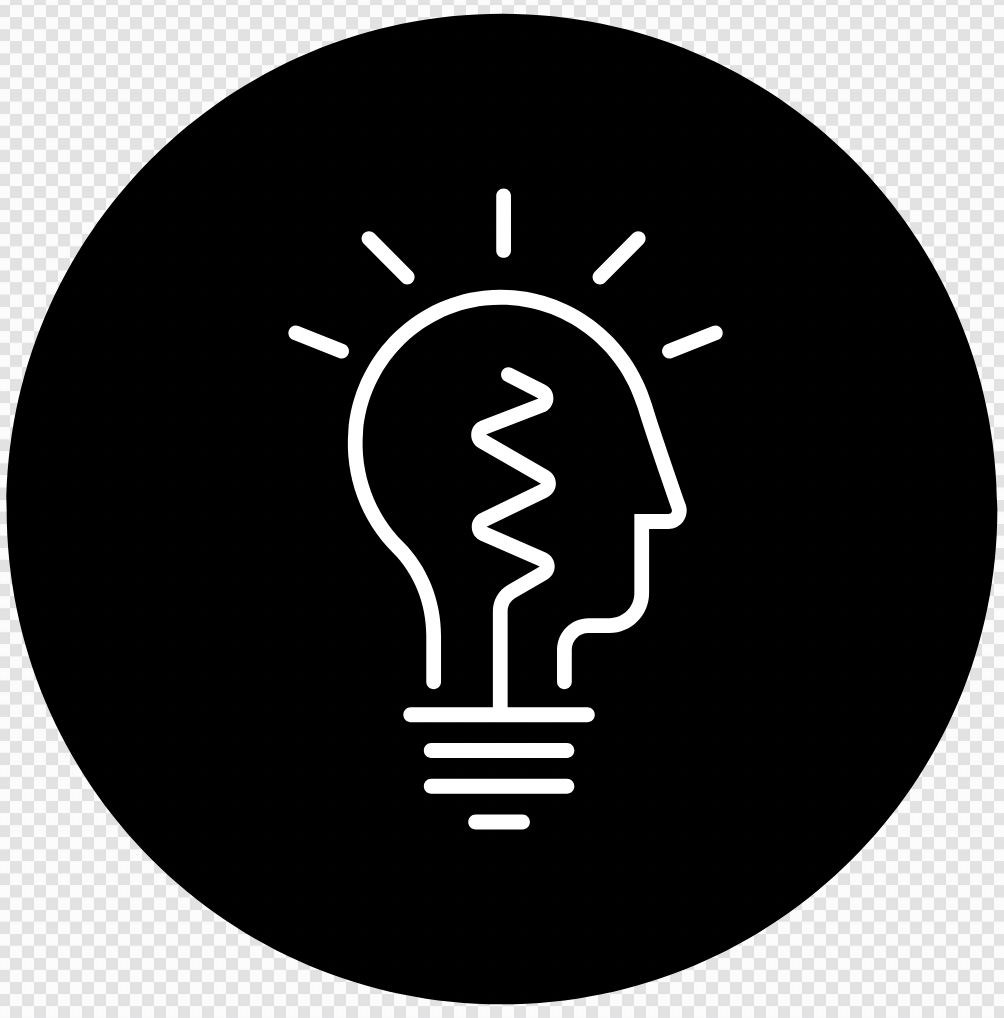 Read Passage
Discuss and Read Question
APK
What is another fairy tale you can remember?
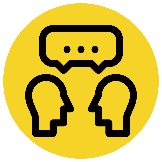 Where Are We?
is also a fairy tale.
Cinderella is also a fairy tale.
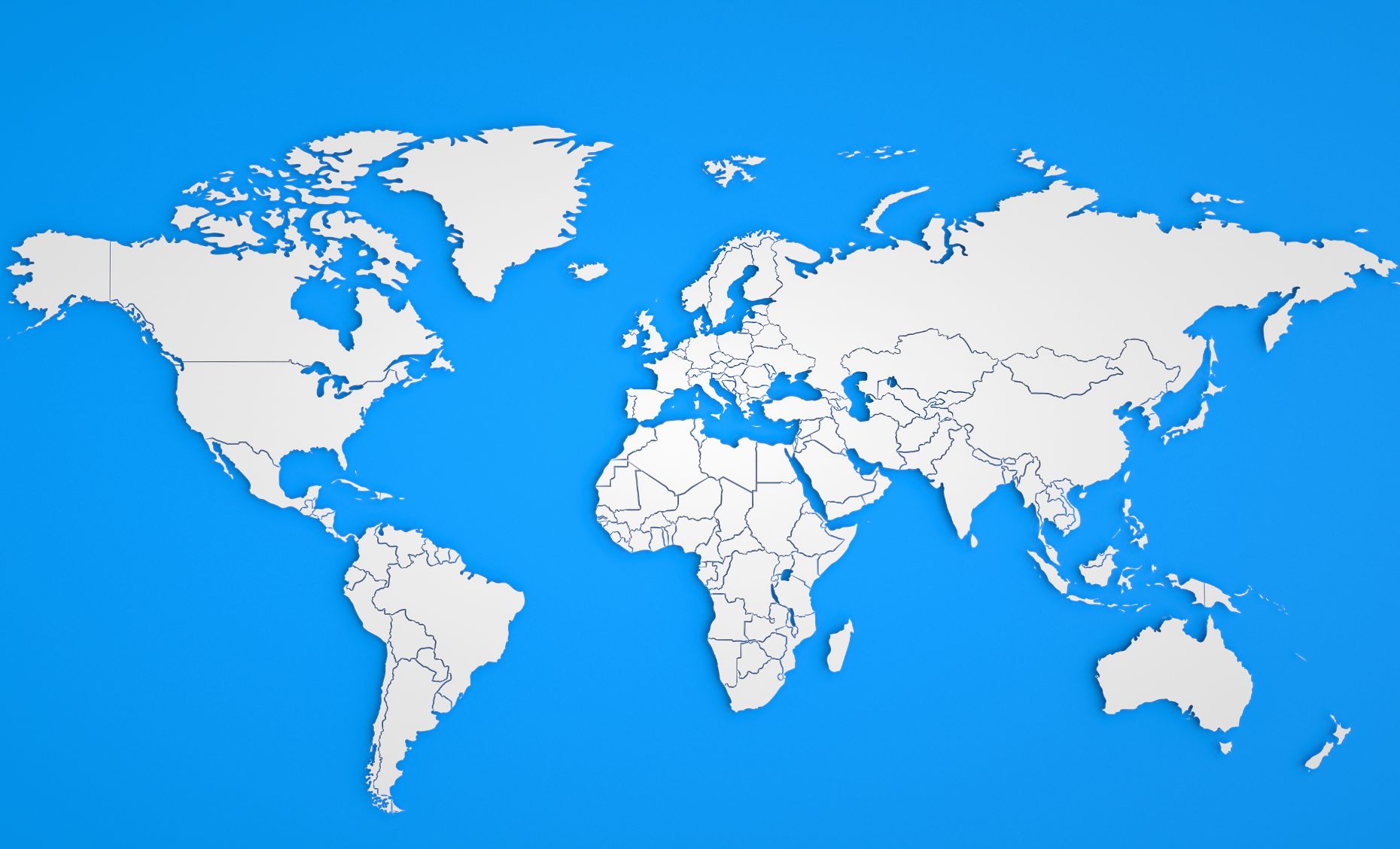 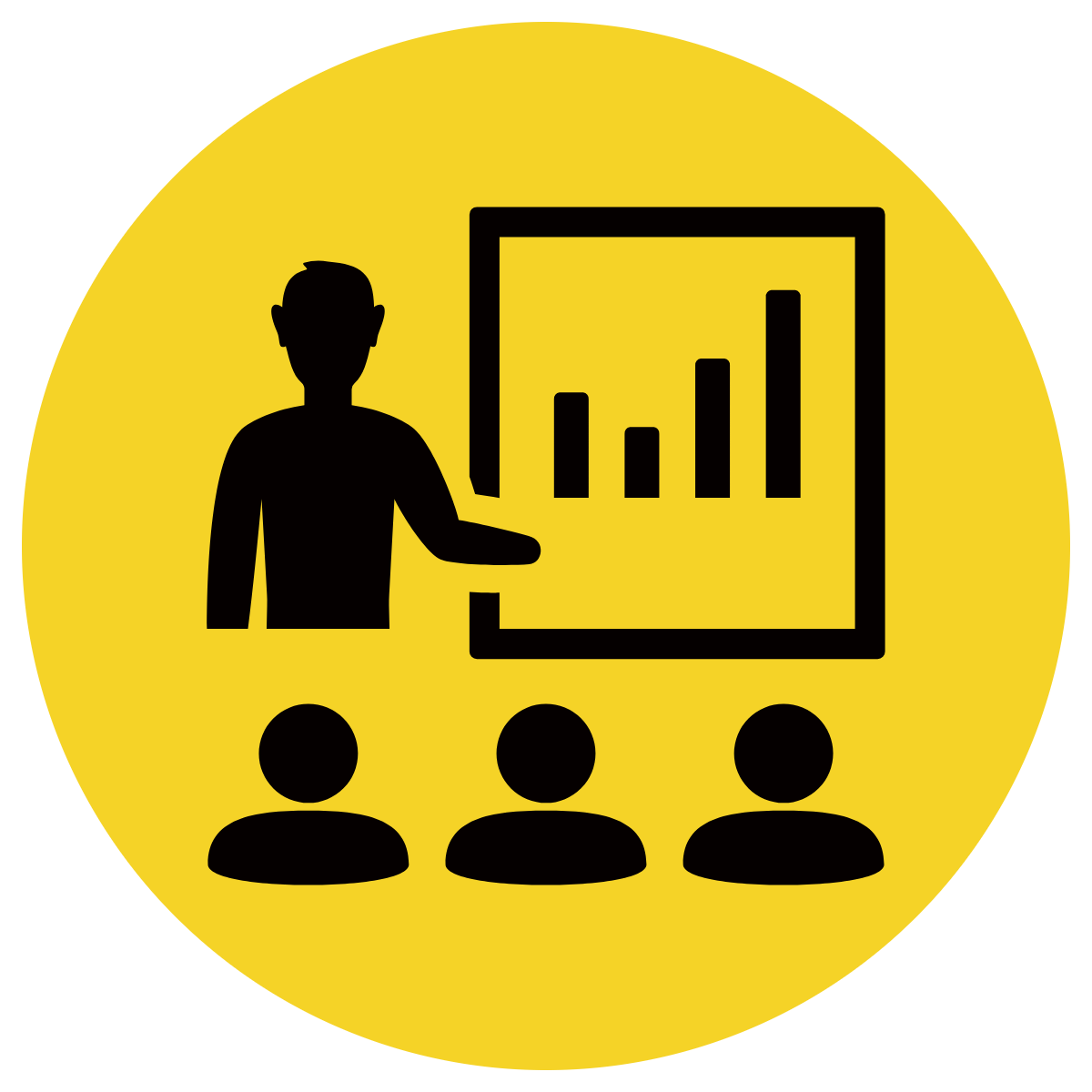 Germany is here
Today we are we going to be learning about a fairy tale from the country of Germany. It was collected by two brothers, known as the Brothers Grimm. They lived in the 1800s, and they collected many fairy tales.
We live here in Australia
[Speaker Notes: Prompt students to find where we live. Help them to find England.]
Teacher and students read together.
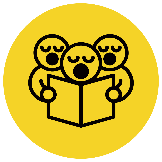 TODAY’S LEARNING OBJECTIVE
I can describe the setting and characters of Snow White and the Seven Miners.
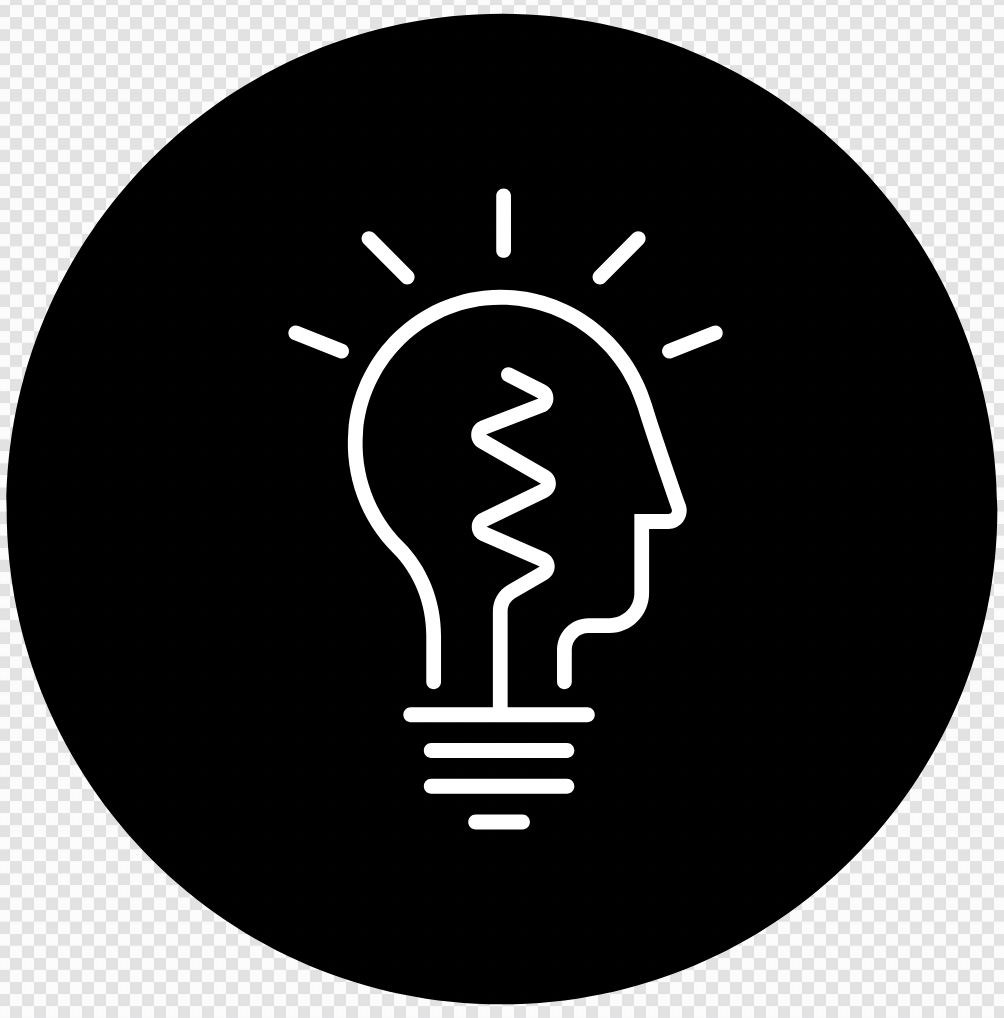 Teacher and students read together.
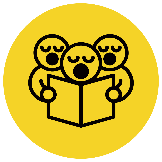 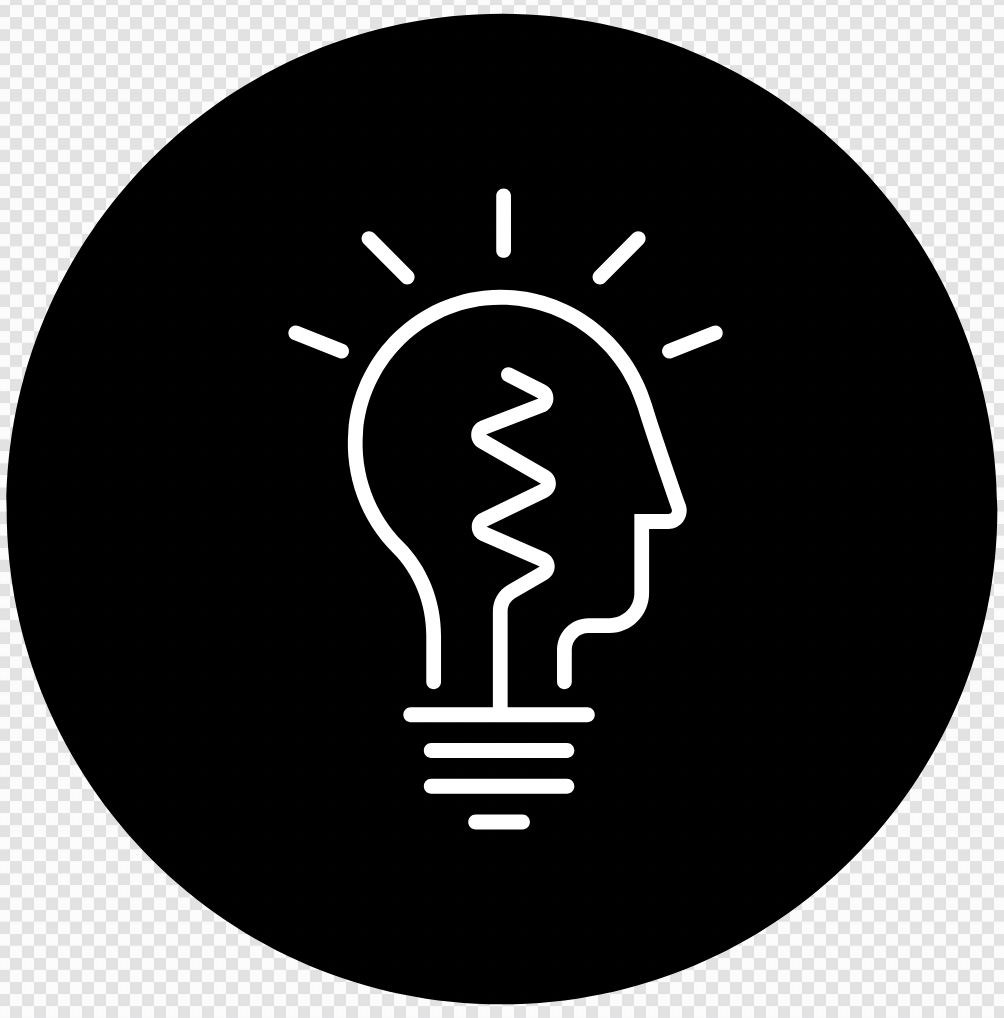 Read Vocabulary
Read Passage
Discuss and Read Question
Body
Snow White and the Seven Miners
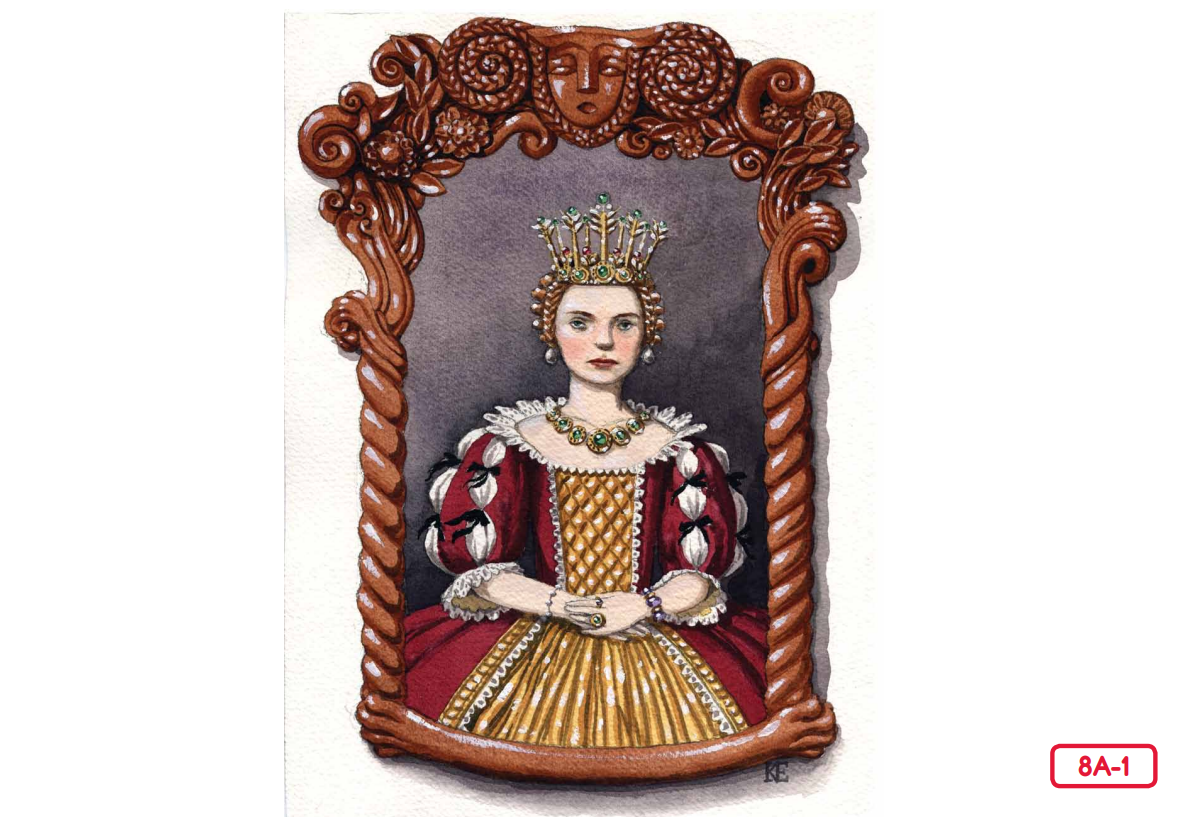 Vocabulary 
fairest (adjective) most beautiful
[Speaker Notes: Read from Kings and Queens Read-Aloud Anthology 8: Snow White and the Seven Miners Page 86]
Teacher and students read together.
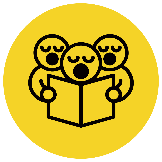 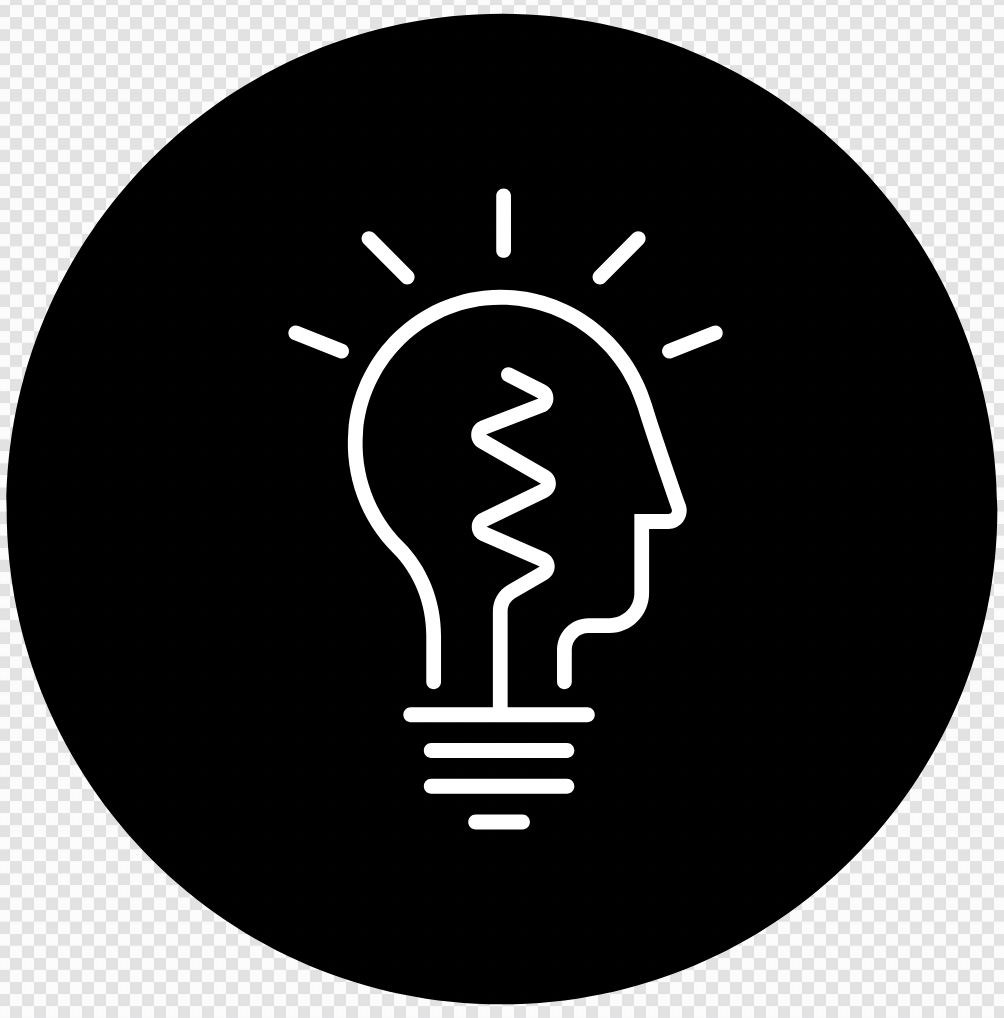 Read Vocabulary
Read Passage
Discuss and Read Question
Body
Why is the queen jealous of Snow White?
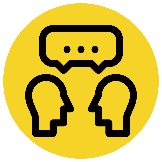 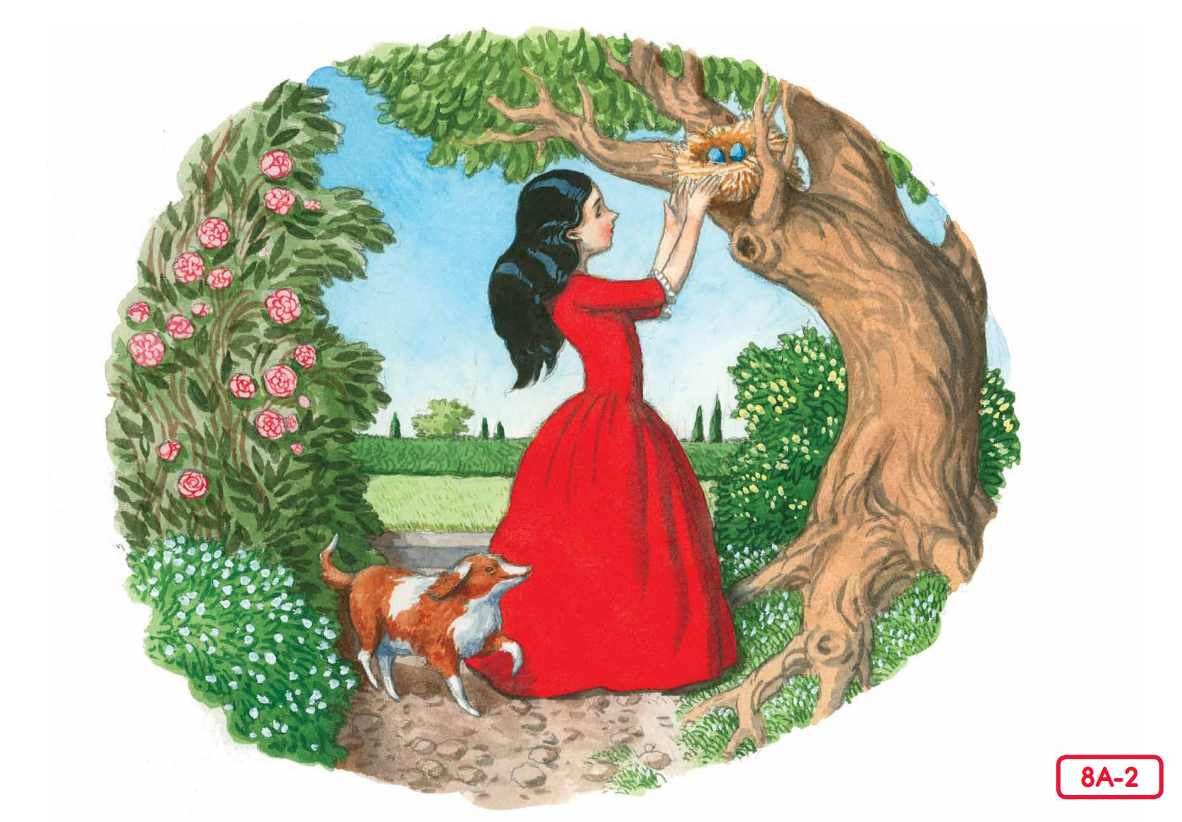 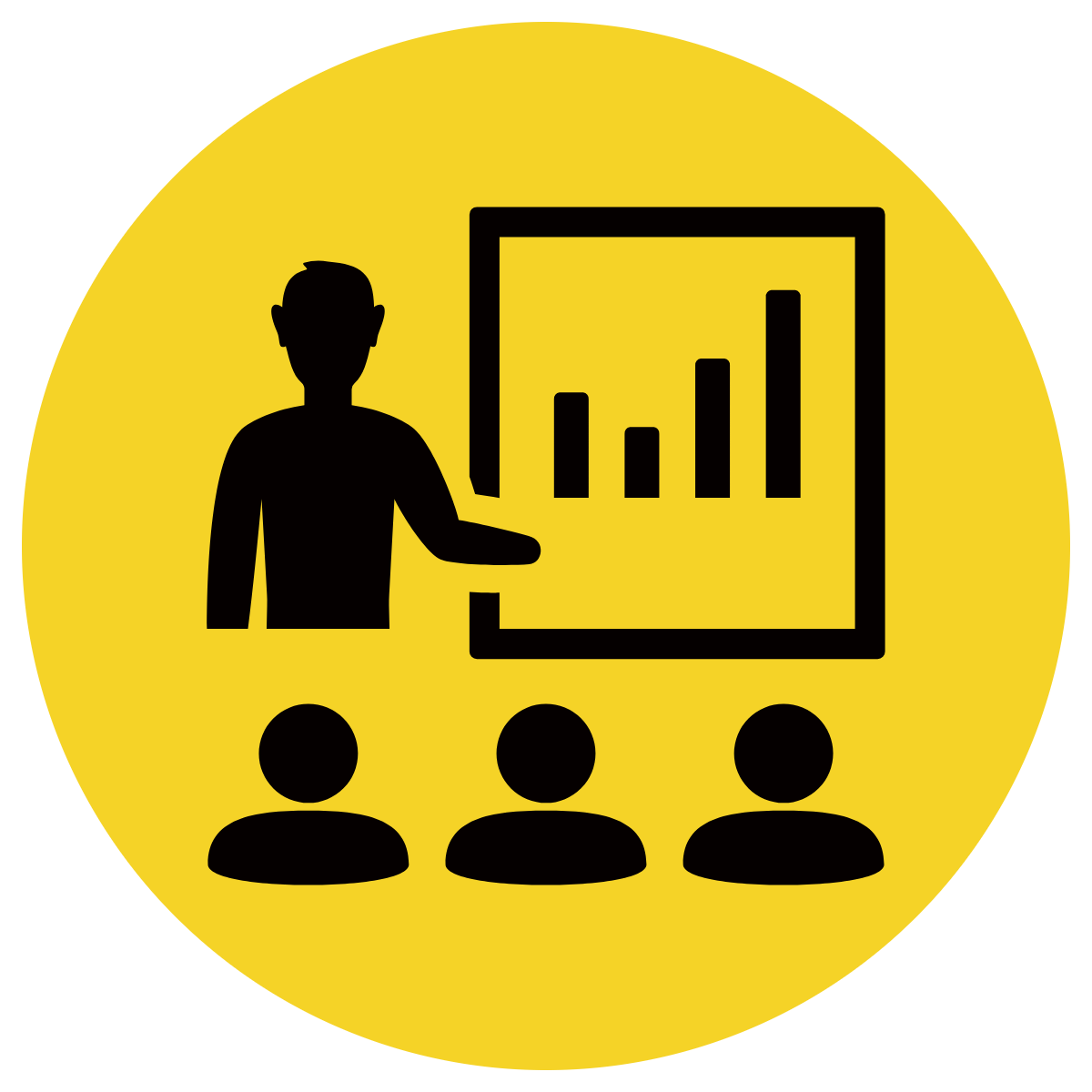 The queen is jealous of Snow White because    	 .
The queen is jealous of Snow White because Snow White is more beautiful than she is.
[Speaker Notes: Read from Kings and Queens Read-Aloud Anthology 8: Snow White and the Seven Miners Page 86]
Teacher and students read together.
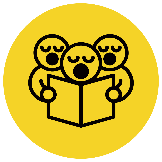 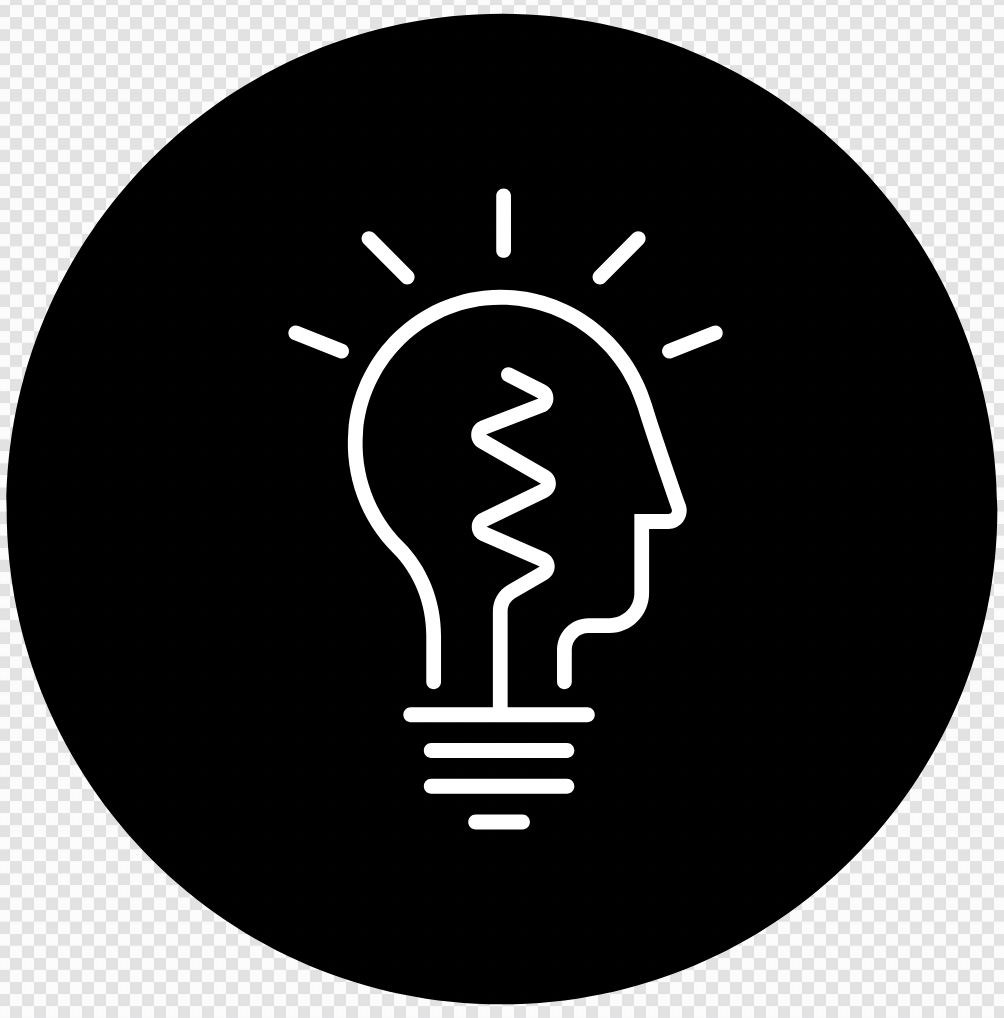 Read Vocabulary
Read Passage
Discuss and Read Question
Body
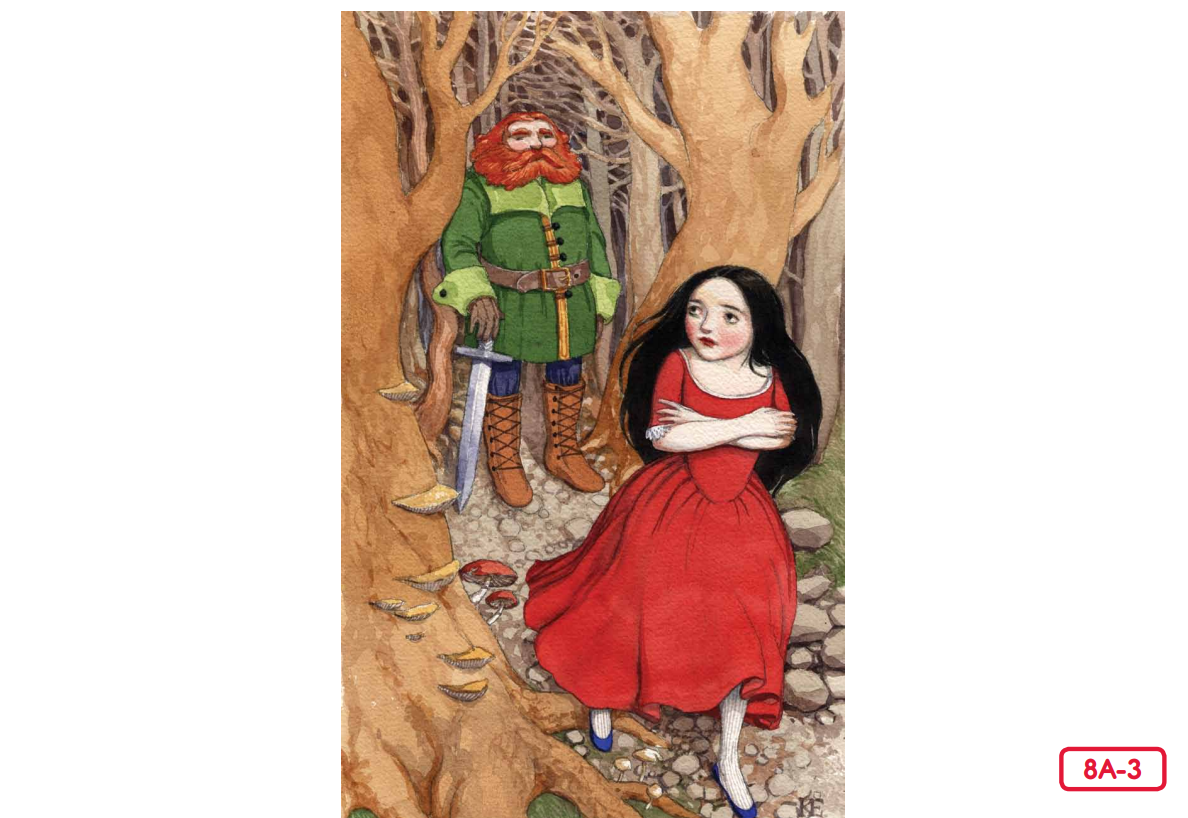 Vocabulary 
pity(noun) feeling sorry for someone
[Speaker Notes: Read from Kings and Queens Read-Aloud Anthology 8: Snow White and the Seven Miners Page 87]
Teacher and students read together.
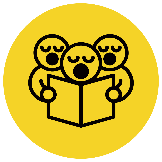 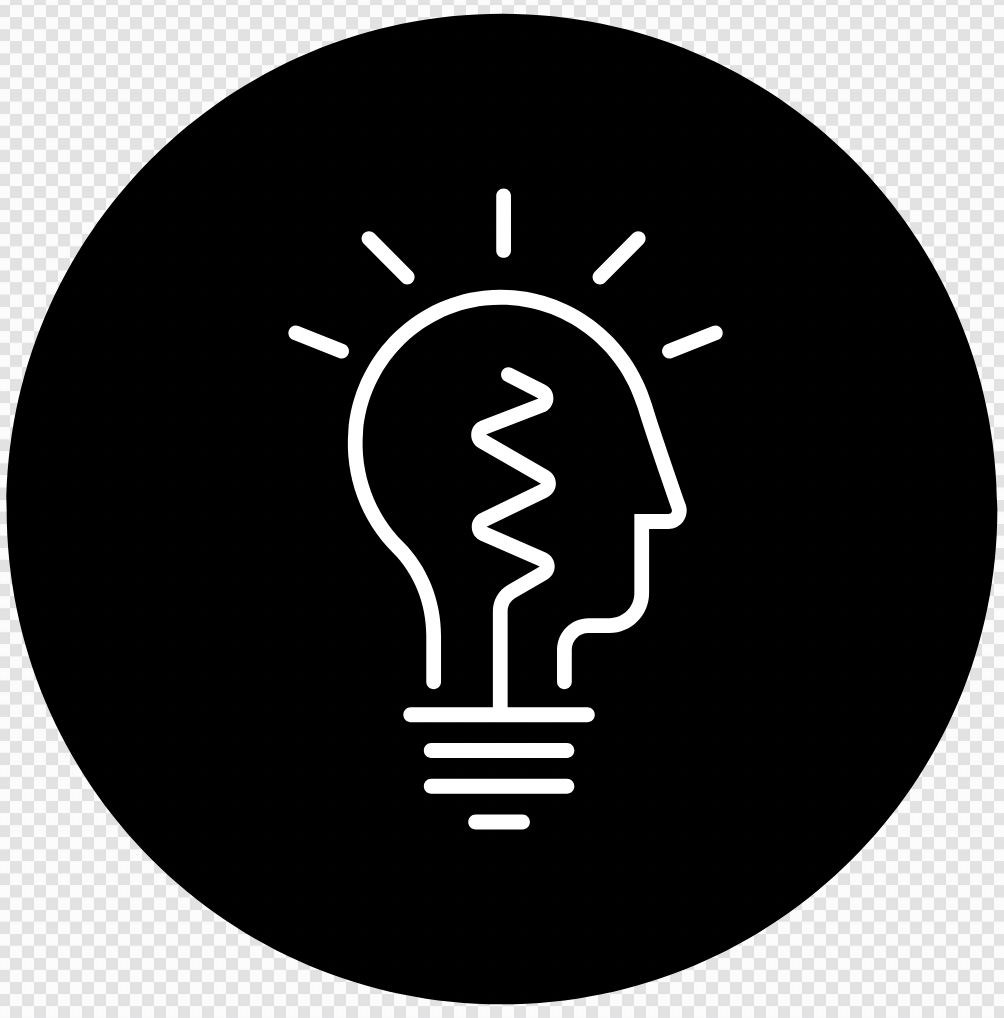 Read Vocabulary
Read Passage
Discuss and Read Question
Body
How many people do you think might live in this house?
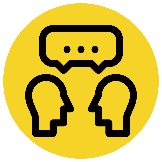 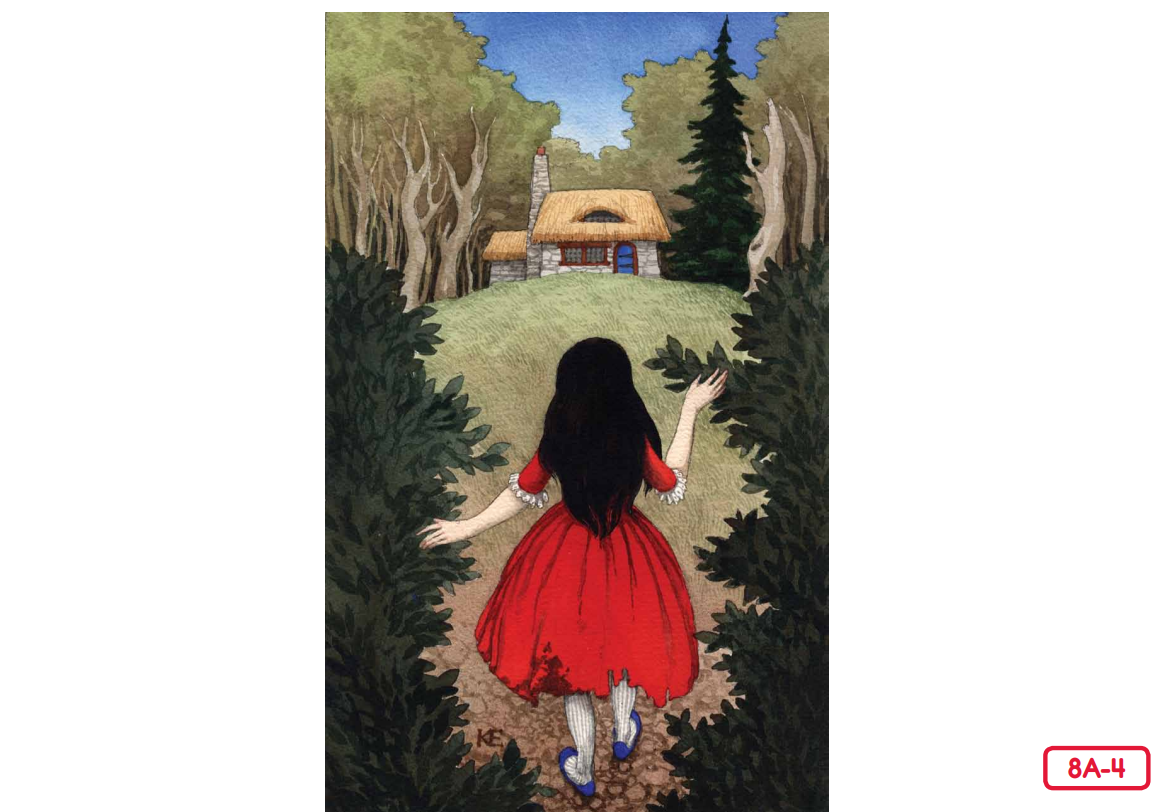 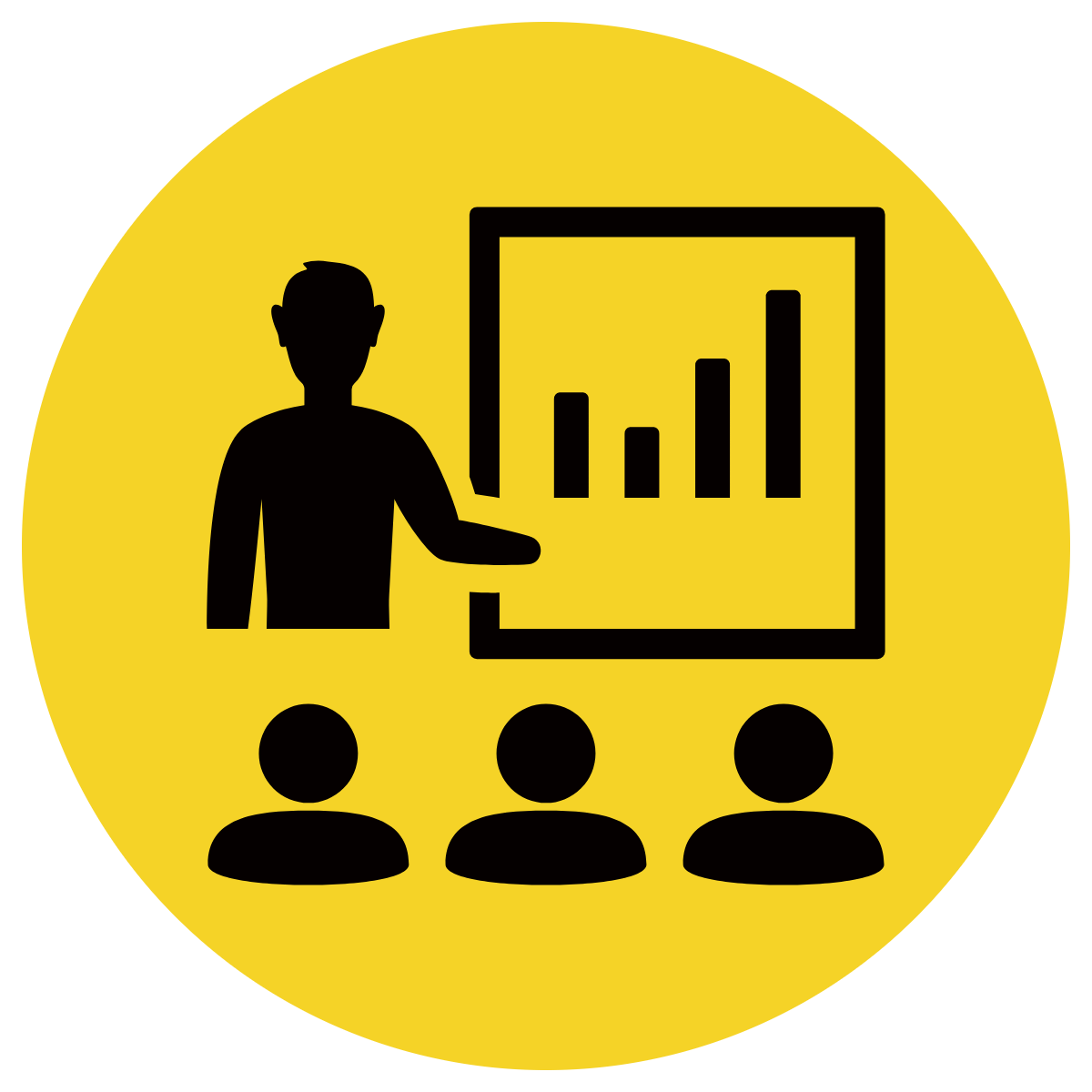 I think         	 people might live in this house because 	.
I think seven people might live in this house because there is seven of everything inside.
[Speaker Notes: Read from Kings and Queens Read-Aloud Anthology 8: Snow White and the Seven Miners Page 87]
Teacher and students read together.
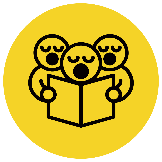 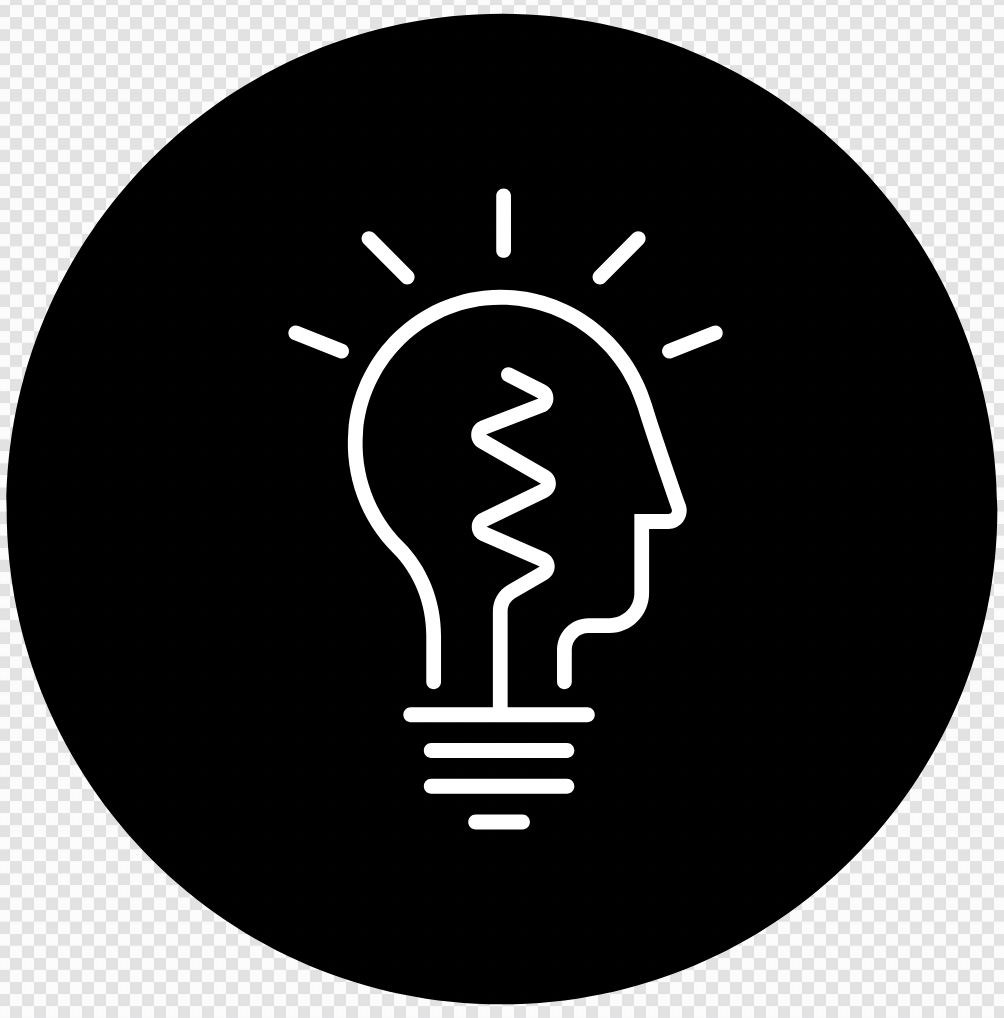 Read Vocabulary
Read Passage
Discuss and Read Question
Body
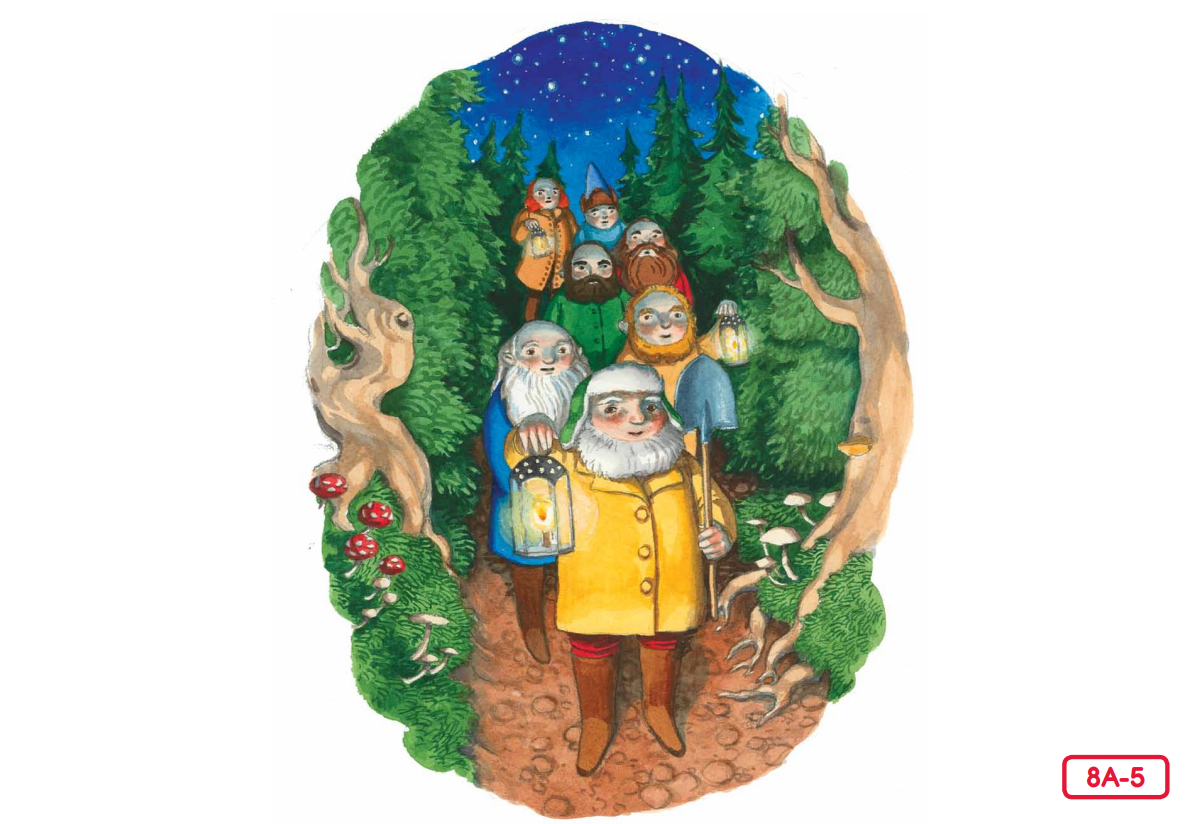 [Speaker Notes: Read from Kings and Queens Read-Aloud Anthology 8: Snow White and the Seven Miners Page 87]
Teacher and students read together.
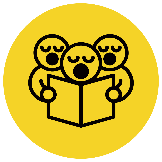 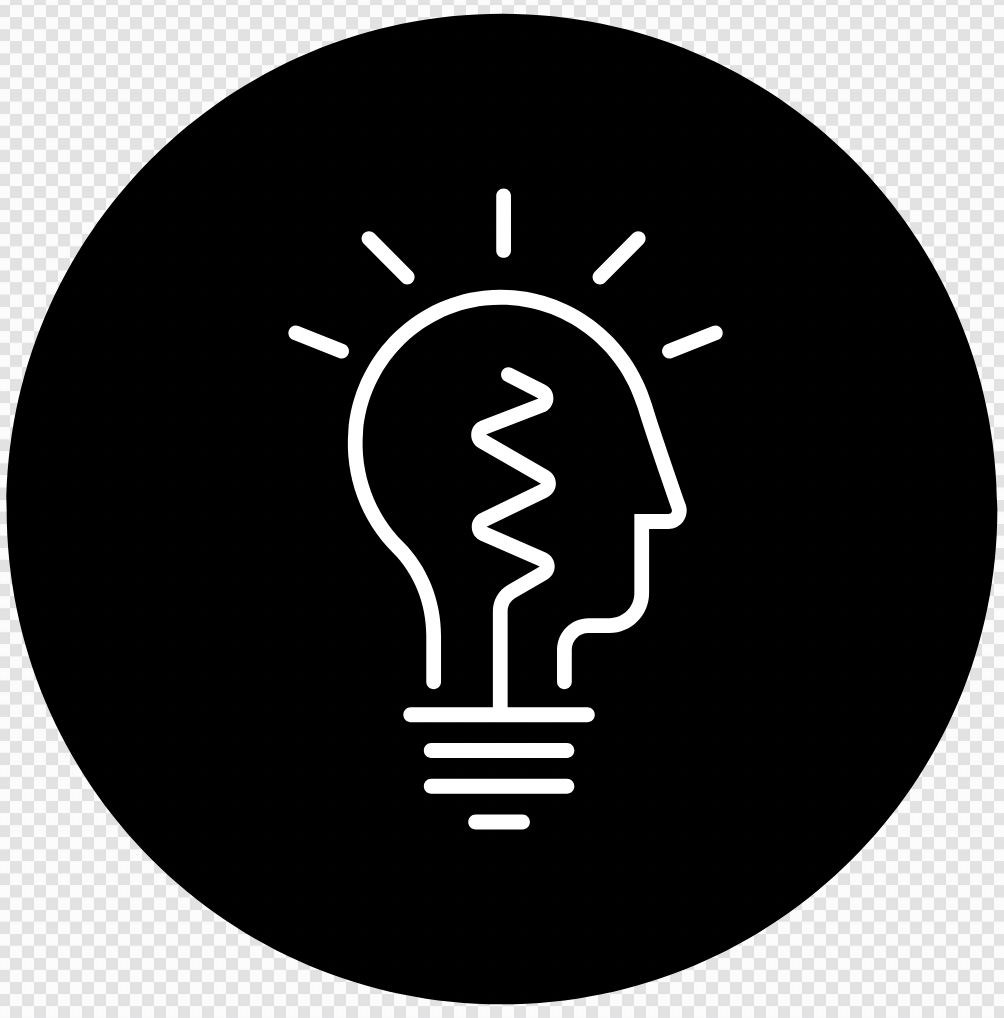 Read Vocabulary
Read Passage
Discuss and Read Question
Body
Where does the queen think that Snow White is?
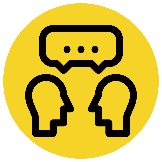 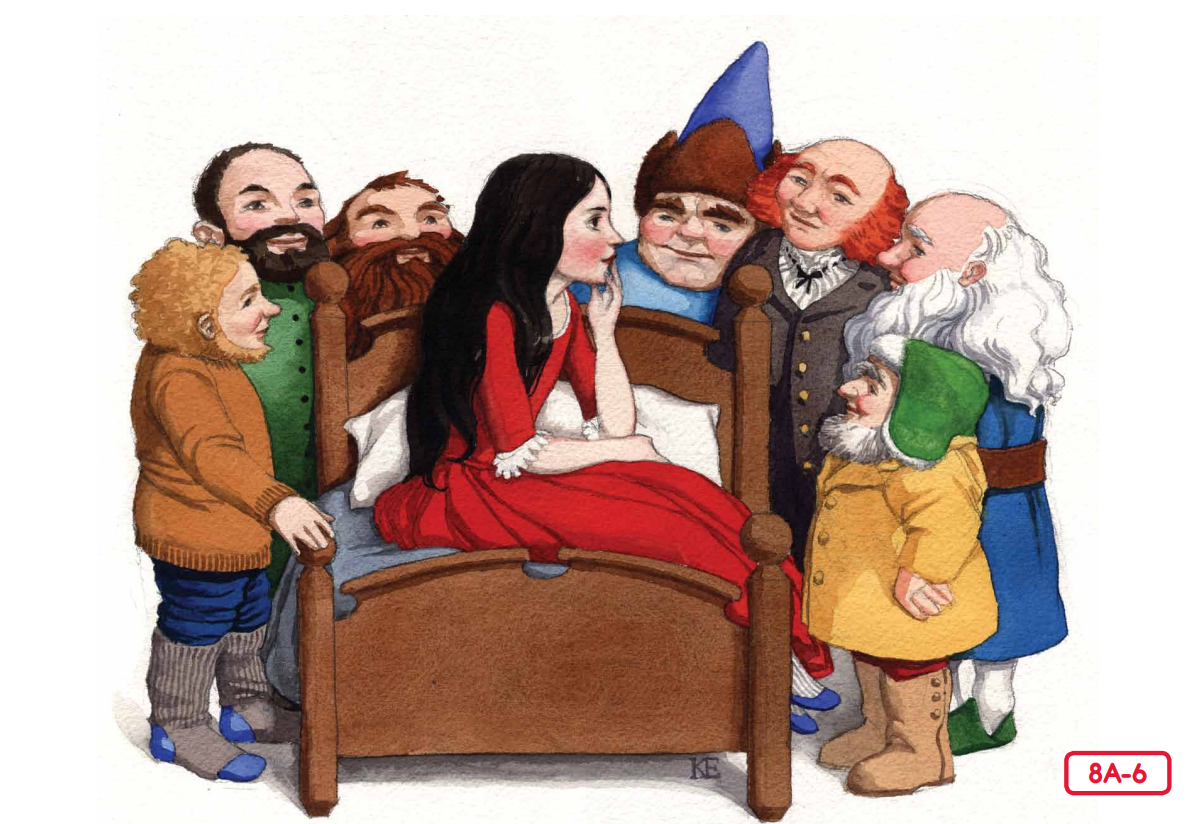 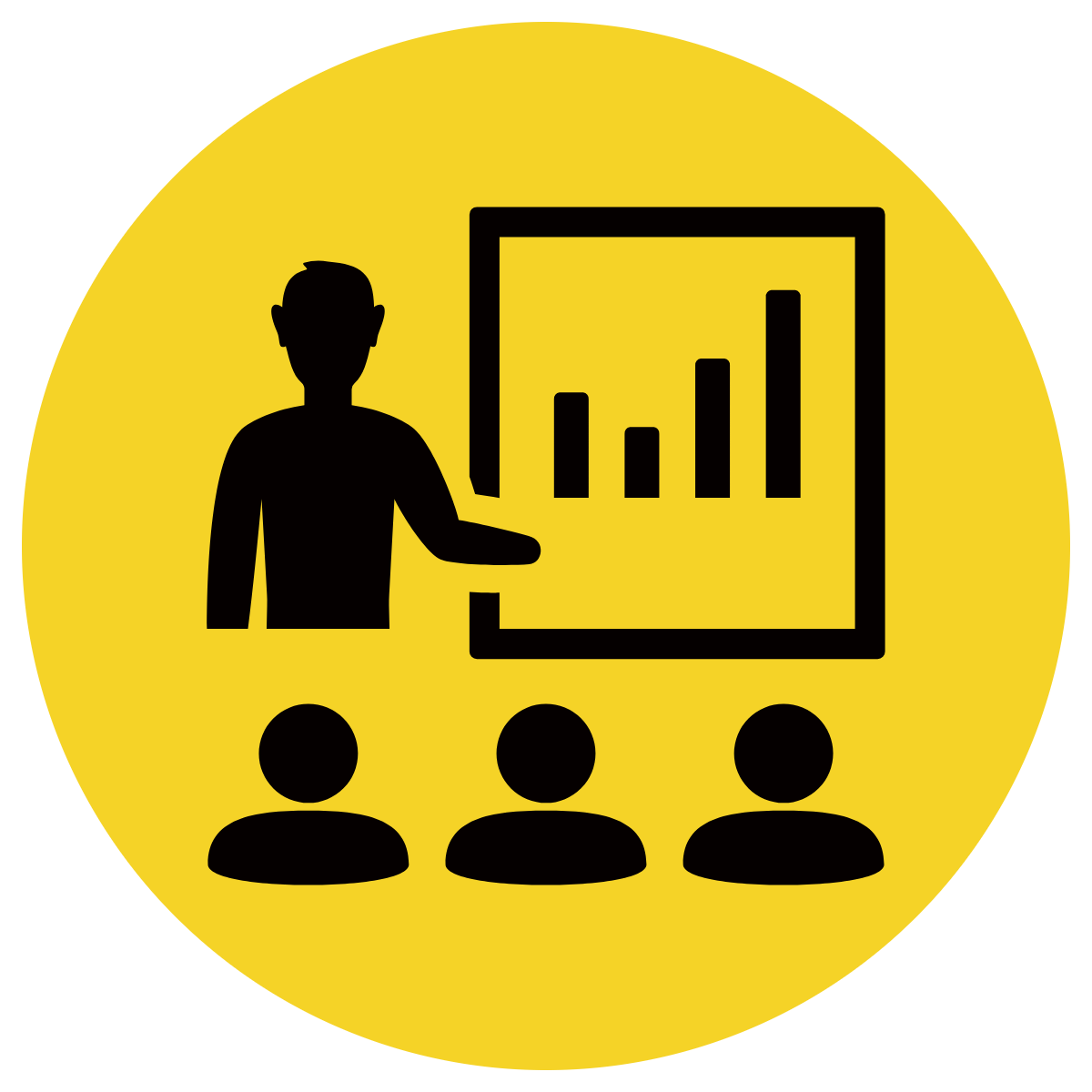 The queen thinks that Snow White is lost in the woods.
The queen thinks that Snow White is	 .
[Speaker Notes: Read from Kings and Queens Read-Aloud Anthology 8: Snow White and the Seven Miners Page 87]
Teacher and students read together.
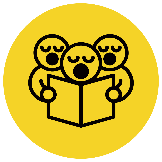 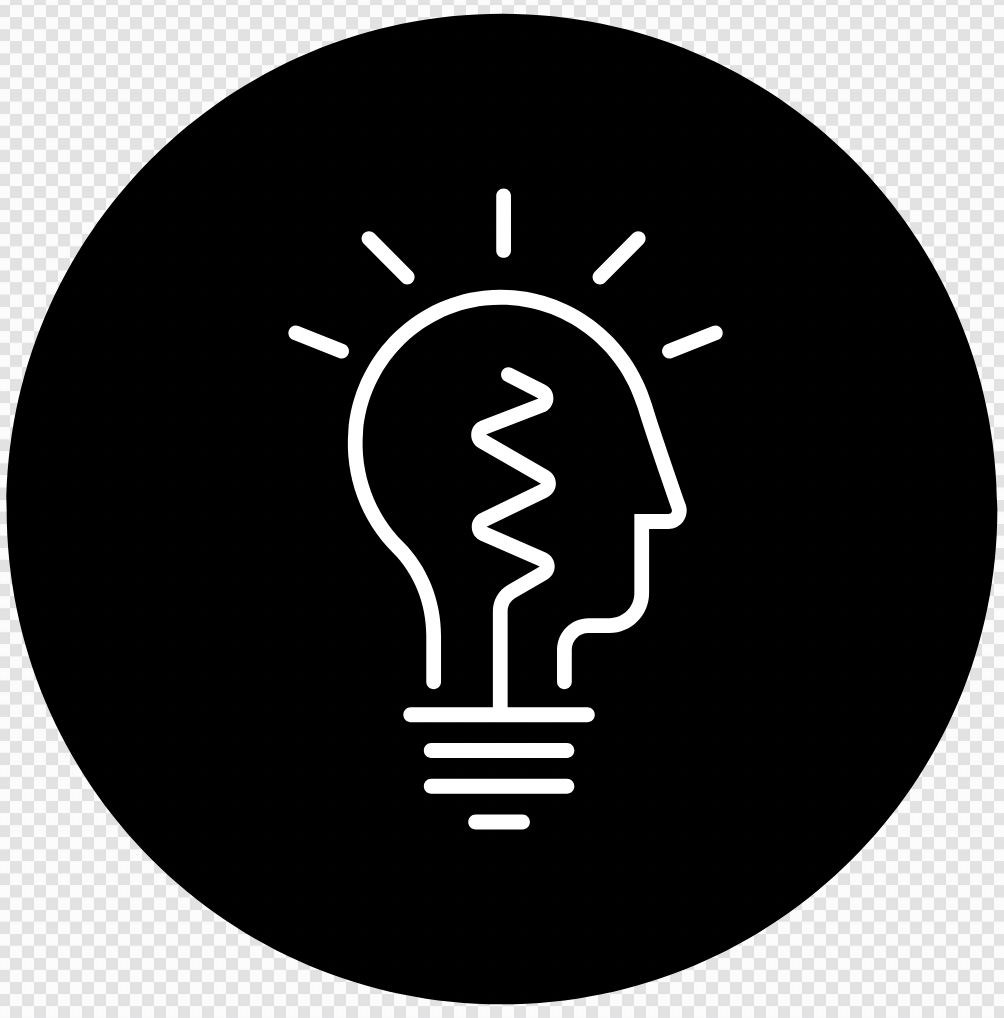 Read Vocabulary
Read Passage
Discuss and Read Question
Body
What answer did the queen expect to hear from the mirror?
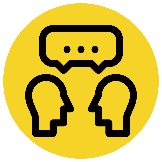 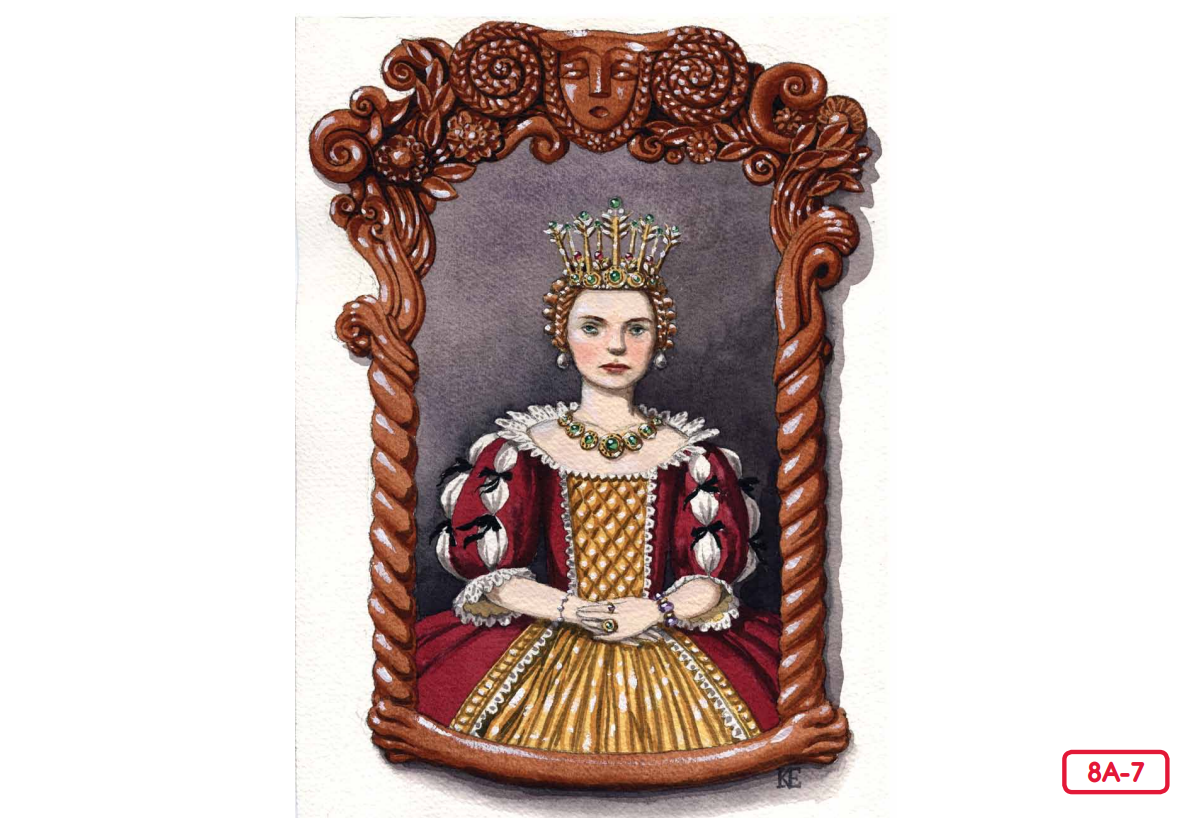 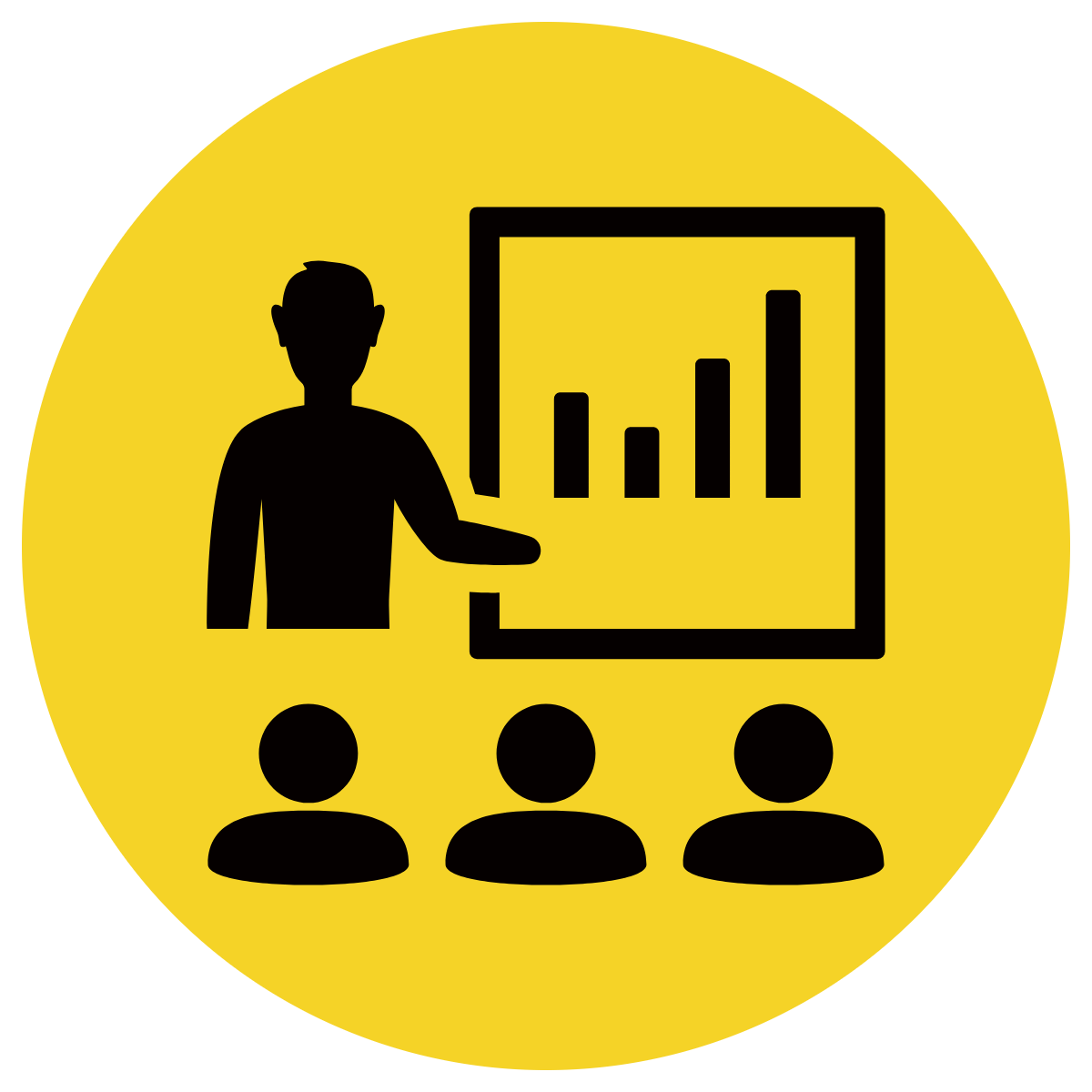 The queen expected the mirror to say 	 .
The queen expected the mirror to say that she was the fairest of them all.
[Speaker Notes: Read from Kings and Queens Read-Aloud Anthology 8: Snow White and the Seven Miners Page 88]
Pair share and discuss
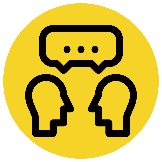 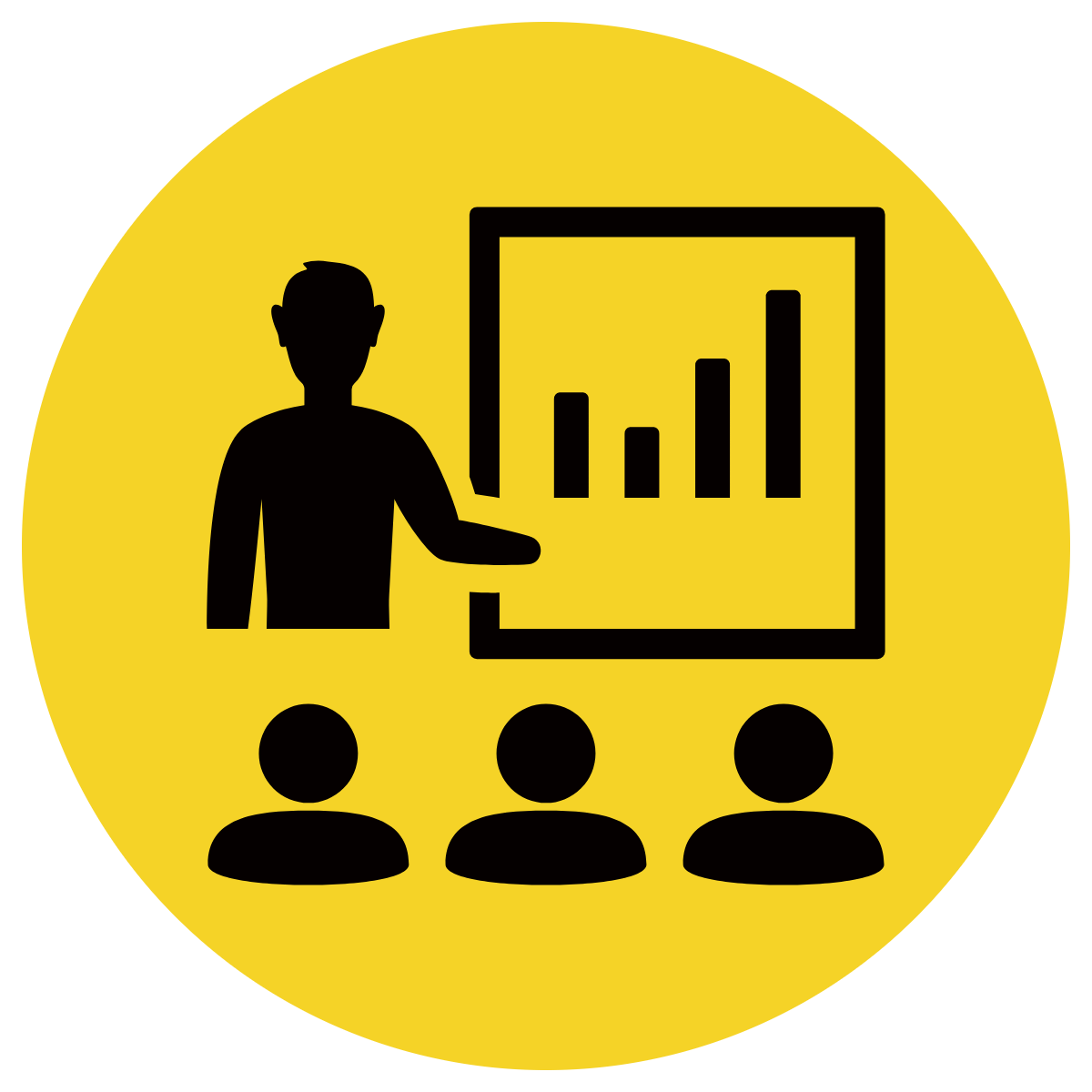 Lesson Closure
Ask question
Discuss answers
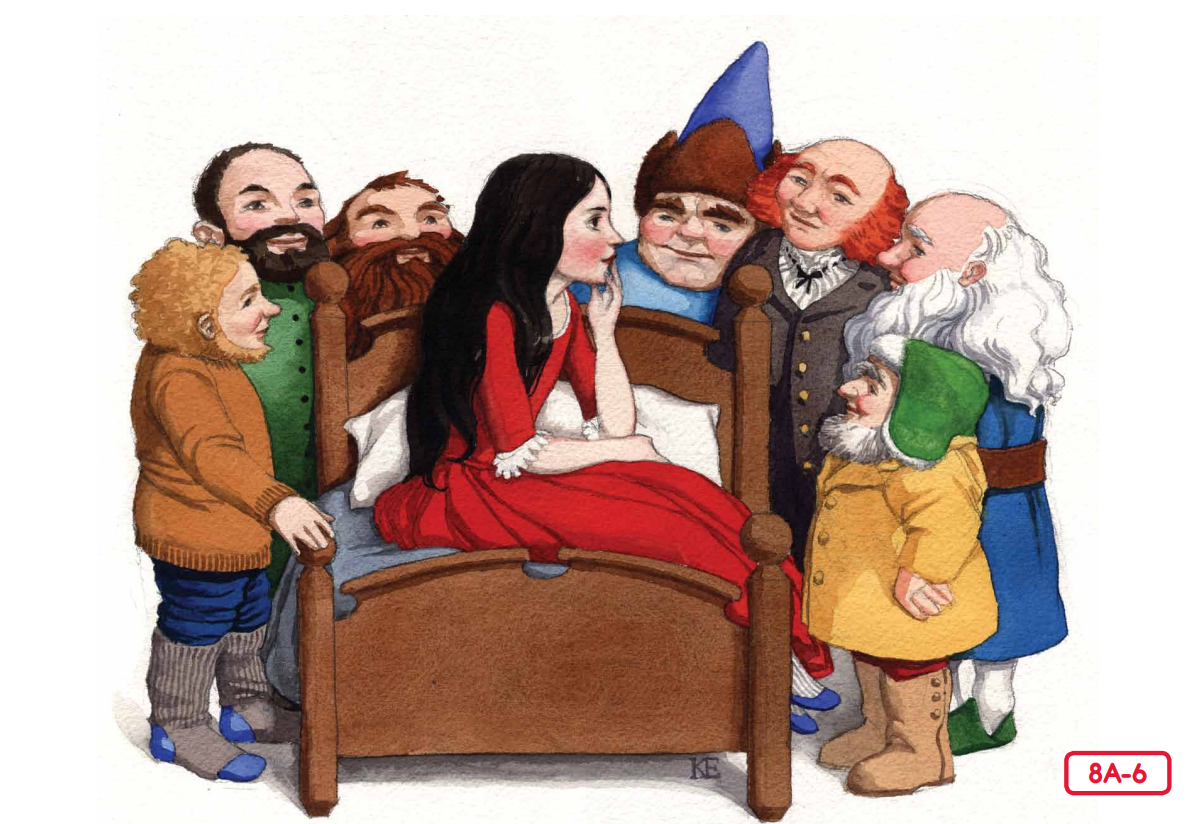 Our Big Question:
What is the setting and who are the characters in Snow White and the Seven Miners?
The setting of Snow White is a kingdom a long time ago.
The characters are Snow White, the queen, the huntsman and the seven miners.
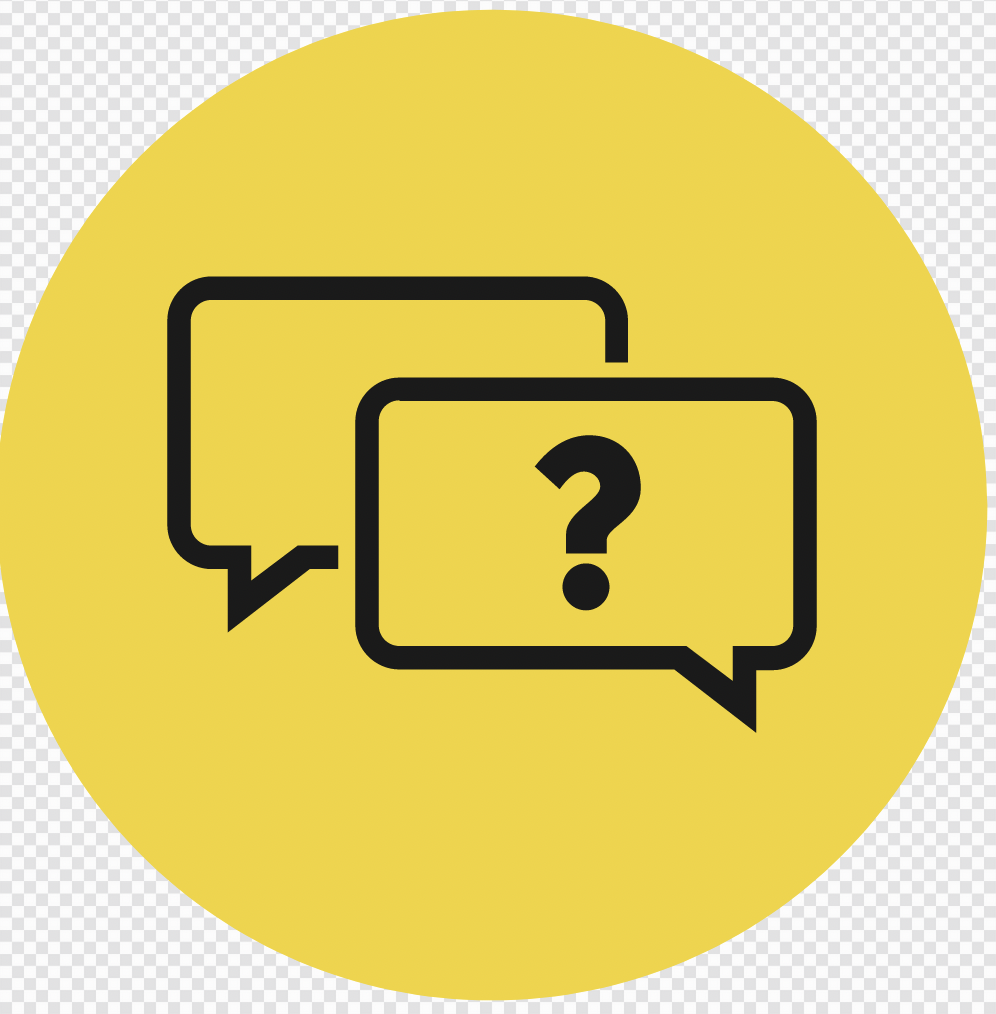 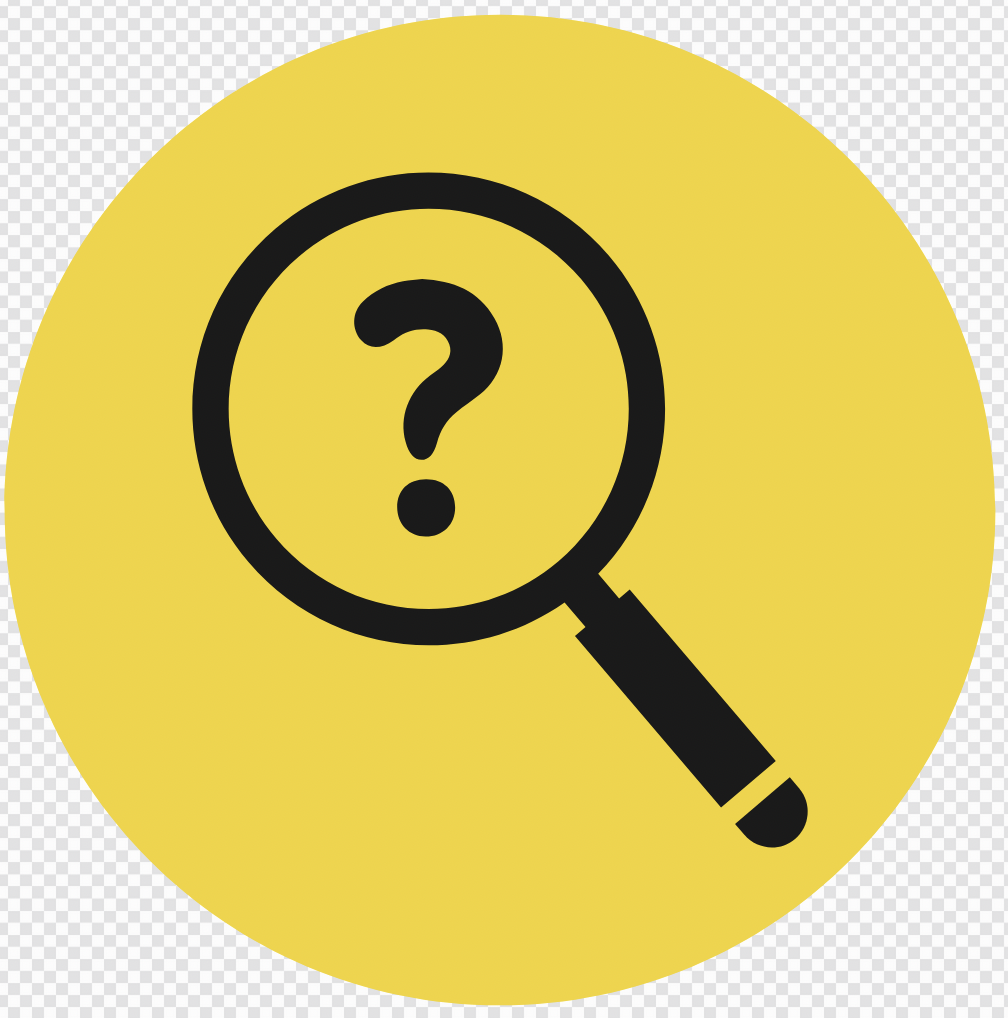 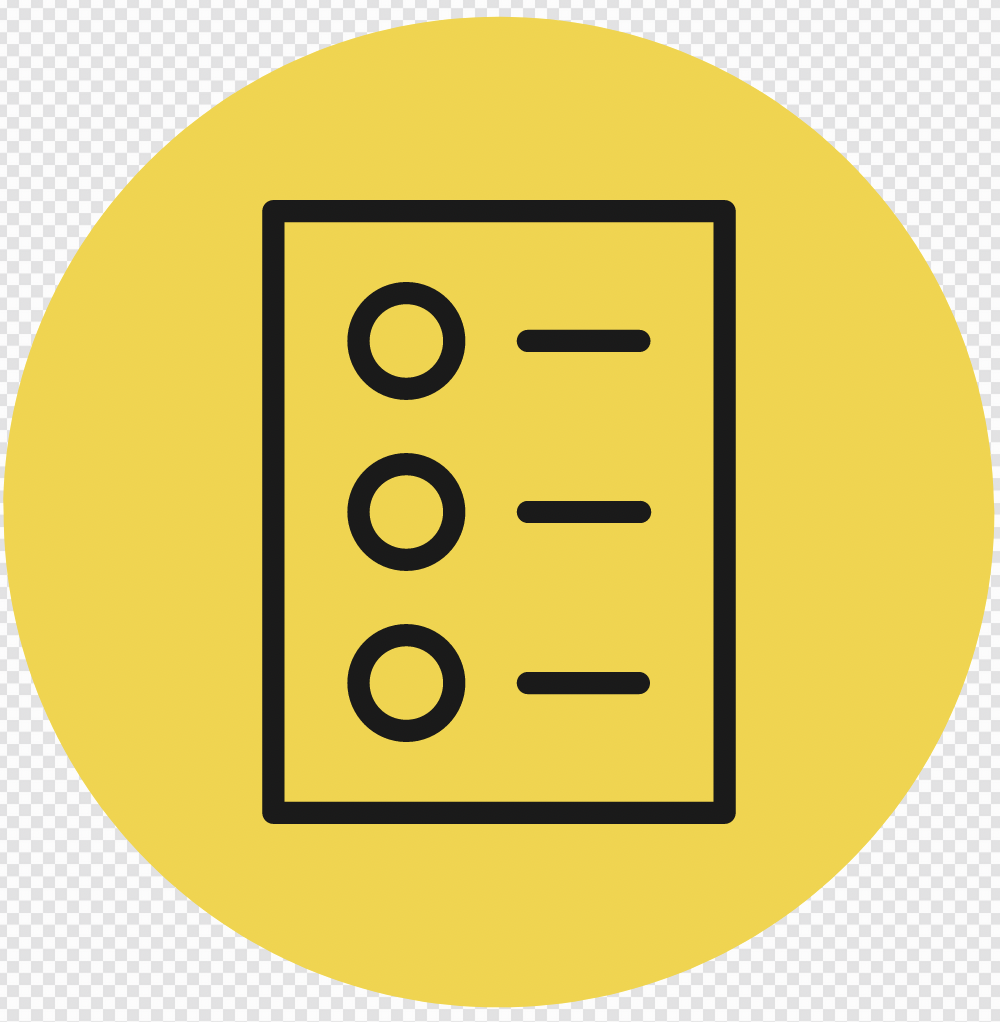 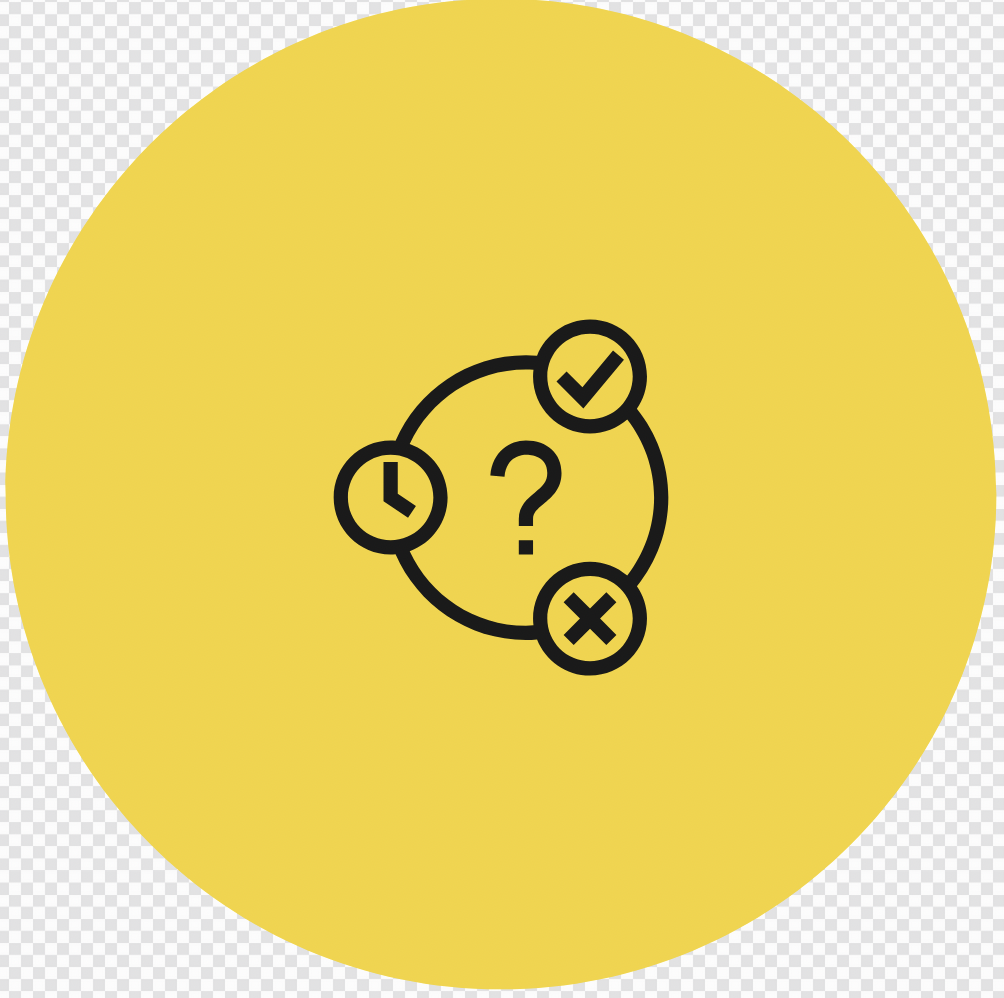 INITIATING QUERIES
SUMMARISING
PREDICTING
FOLLOW-UP QUERIES
[Speaker Notes: Learning Objective: I can describe the setting and characters of Snow White and the Seven Miners. 
INITIATING QUERIES
What have we discussed today?
What was this all about?
What do we know so far?

FOLLOW-UP QUERIES
How does this relate to what we have learnt before?

SUMMARISING
What has happened in the story so far?

PREDICTING
What do you think will happen next in the story?]
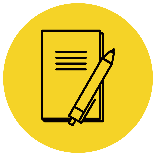 In your workbook
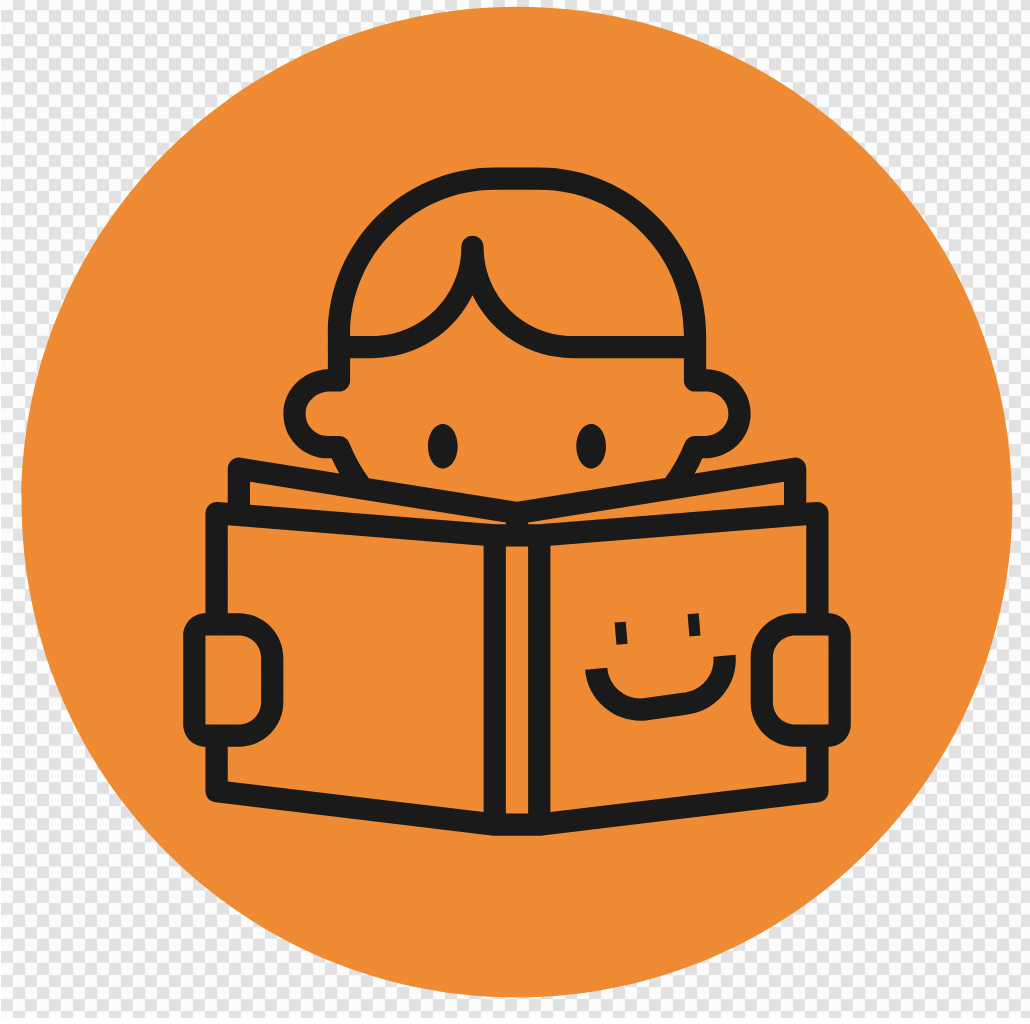 Activity
Expand simple sentences by adding who, where and an adjective
Answer the questions in note form
Use the notes to say the sentence, in this order:
	 Who (did)what where.
3.    Add an adjective to the ‘who’ or the ‘where’
3.    Write your sentence using correct punctuation.
	Who (did)what where.
4.    Read your sentence – does it sound right?
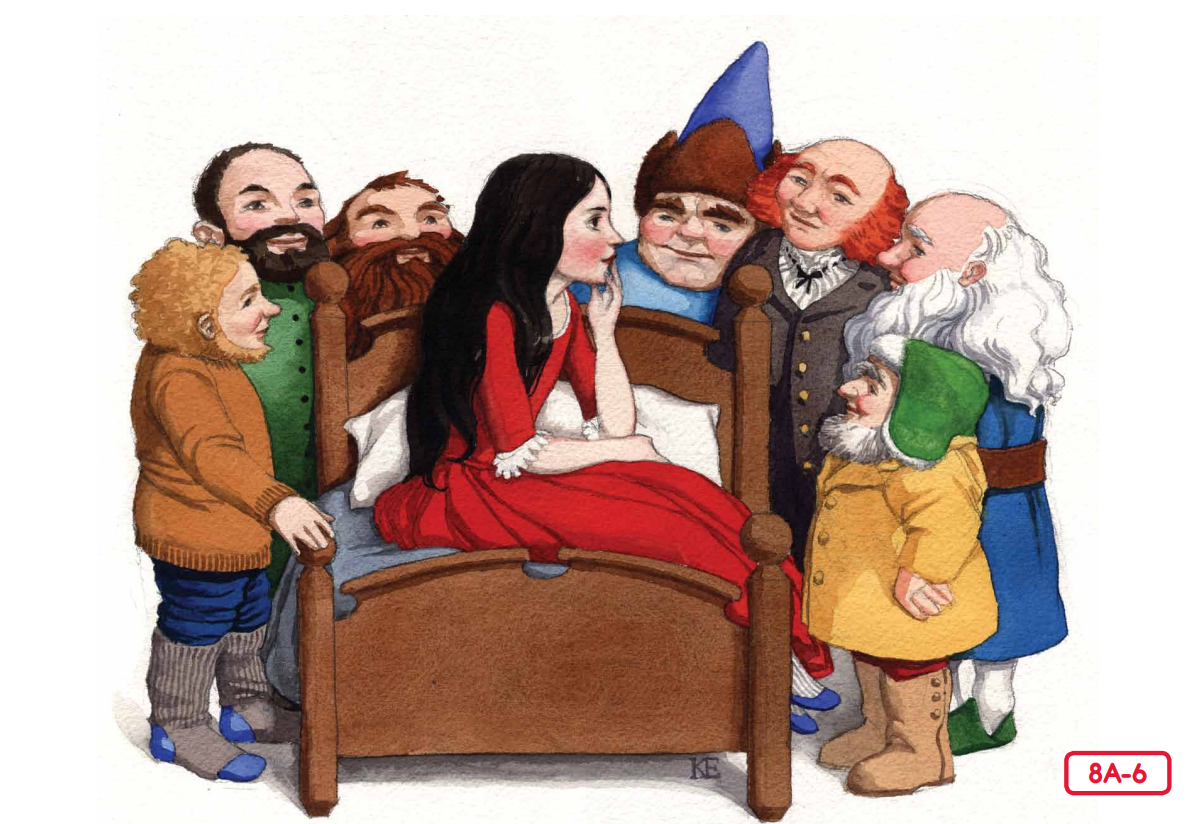 She sat.
Who/what:
Where:
Snow White
on the tiny bed
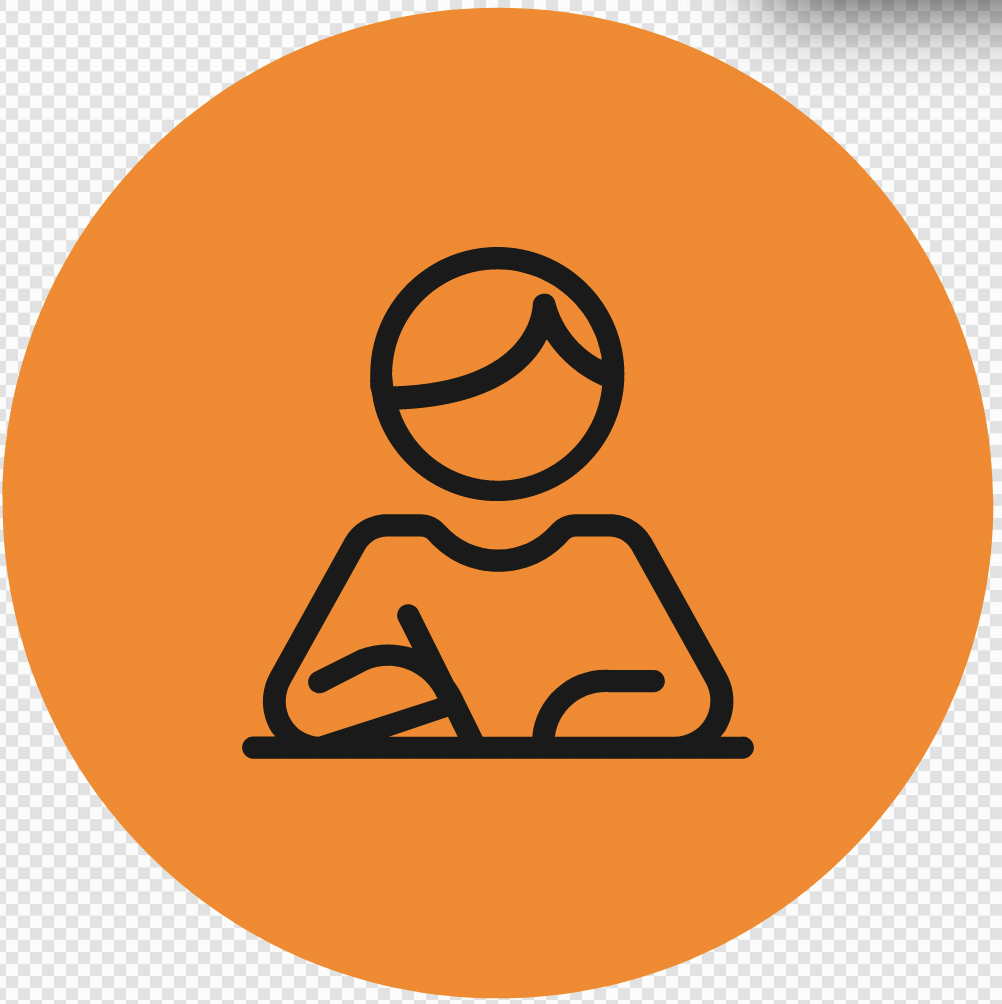 Snow White sat on the tiny bed.
[Speaker Notes: Adjectives describe a noun. They make writing more interesting by giving the reader more information. Last lesson we chose an adjective to match a noun. This lesson we will be expanding a simple sentence by adding who, where and an adjective.]
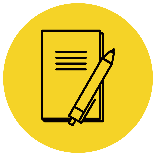 In your workbook
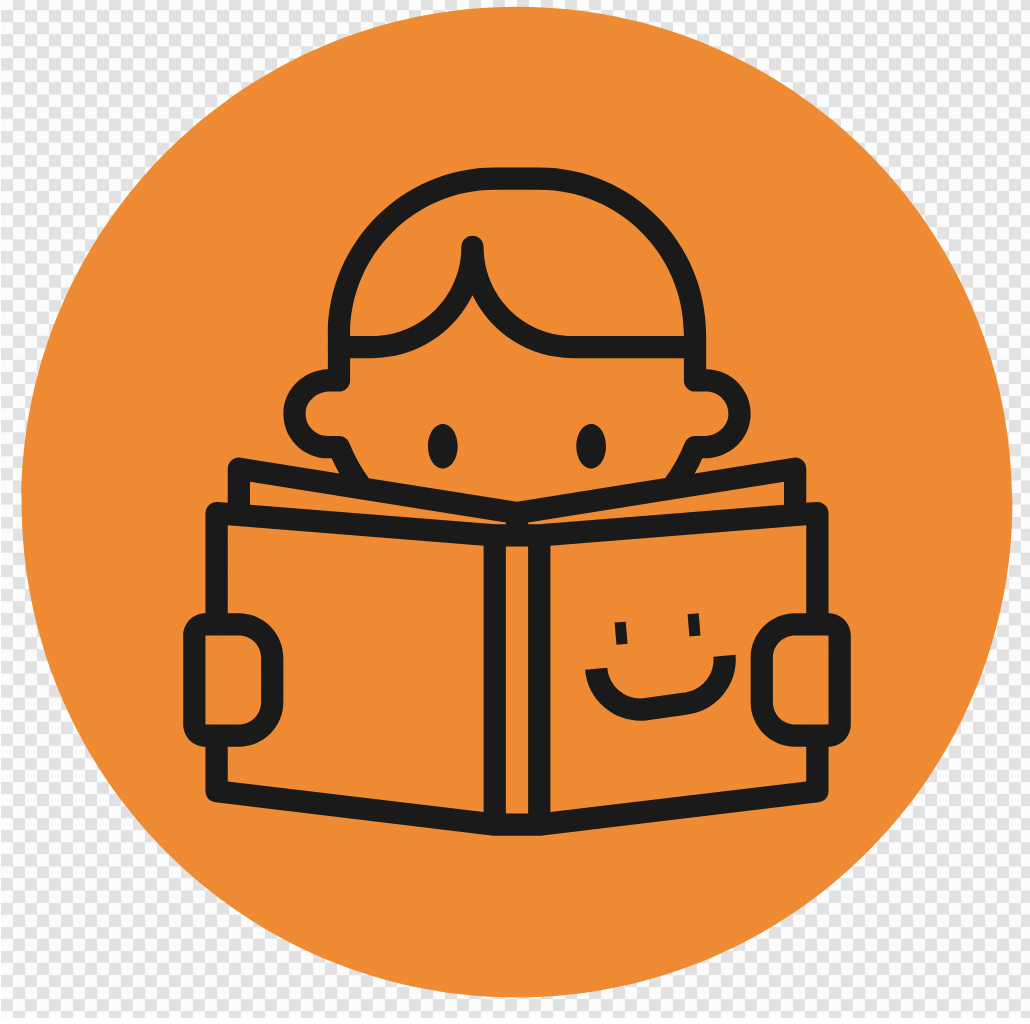 Activity
Expand simple sentences by adding who, where and an adjective
Answer the questions in note form
Use the notes to say the sentence, in this order:
	 Who (did)what where.
3.    Add an adjective to the ‘who’ or the ‘where’
3.    Write your sentence using correct punctuation.
	Who (did)what where.
4.    Read your sentence – does it sound right?
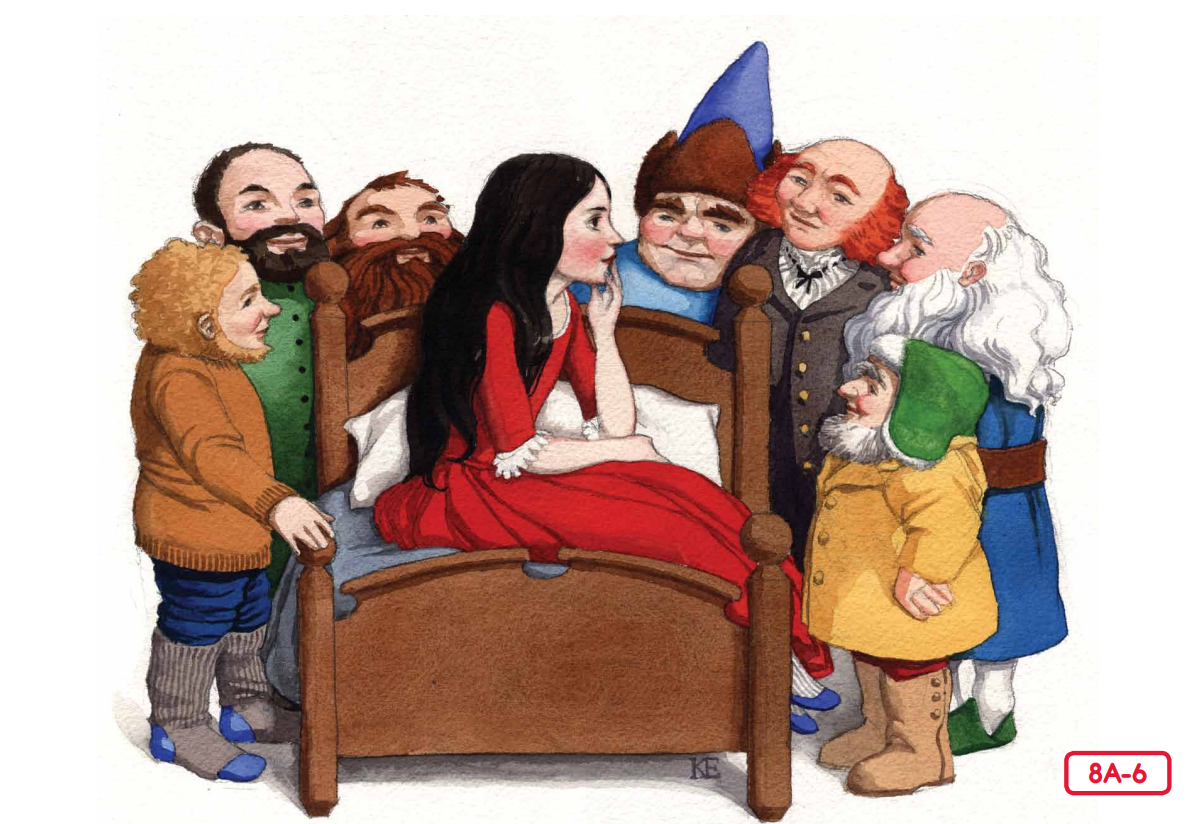 She sat.
Who/what:
Where:
Snow White
on the ___________ bed
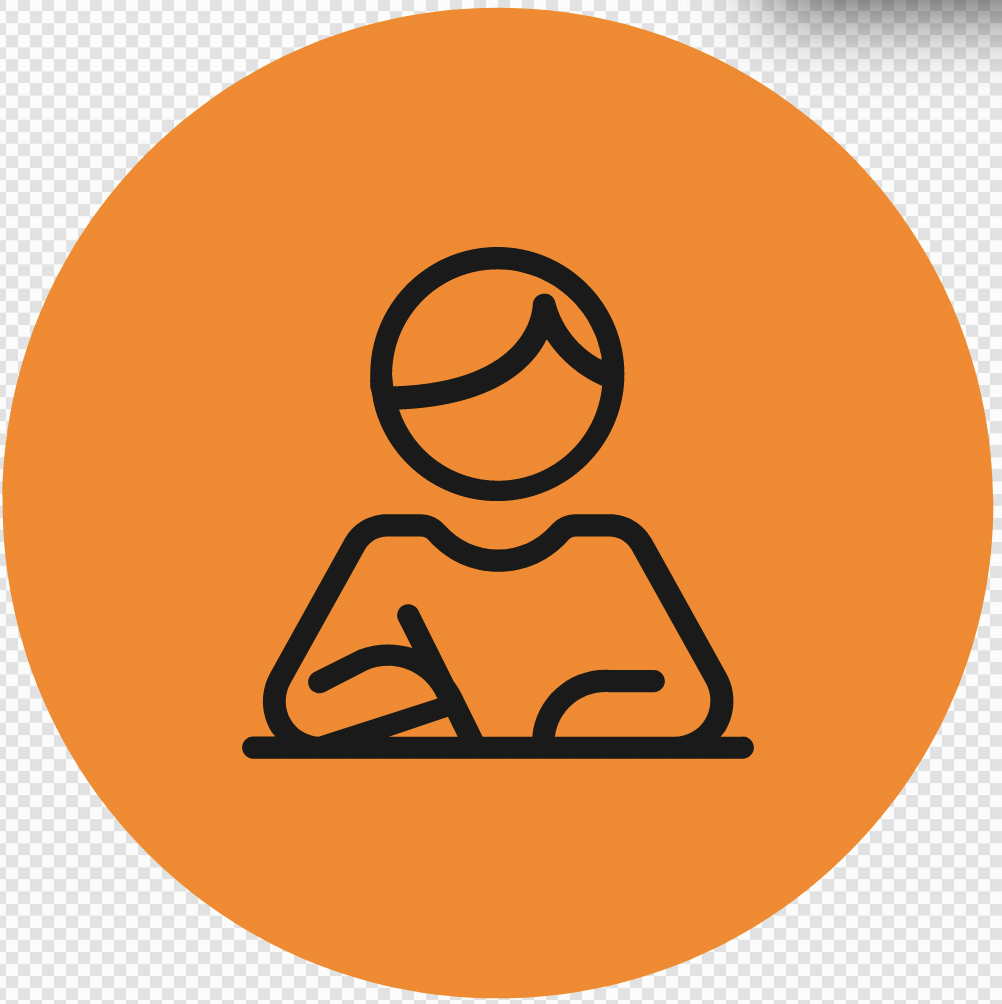 Snow White sat on the ____________ bed.
[Speaker Notes: What other adjectives could we use to describe the bed?]
Lesson 17
Snow White and the Seven Miners Part 2
The Big Question: What happens in Snow White and the Seven Miners?
Vocabulary
rage
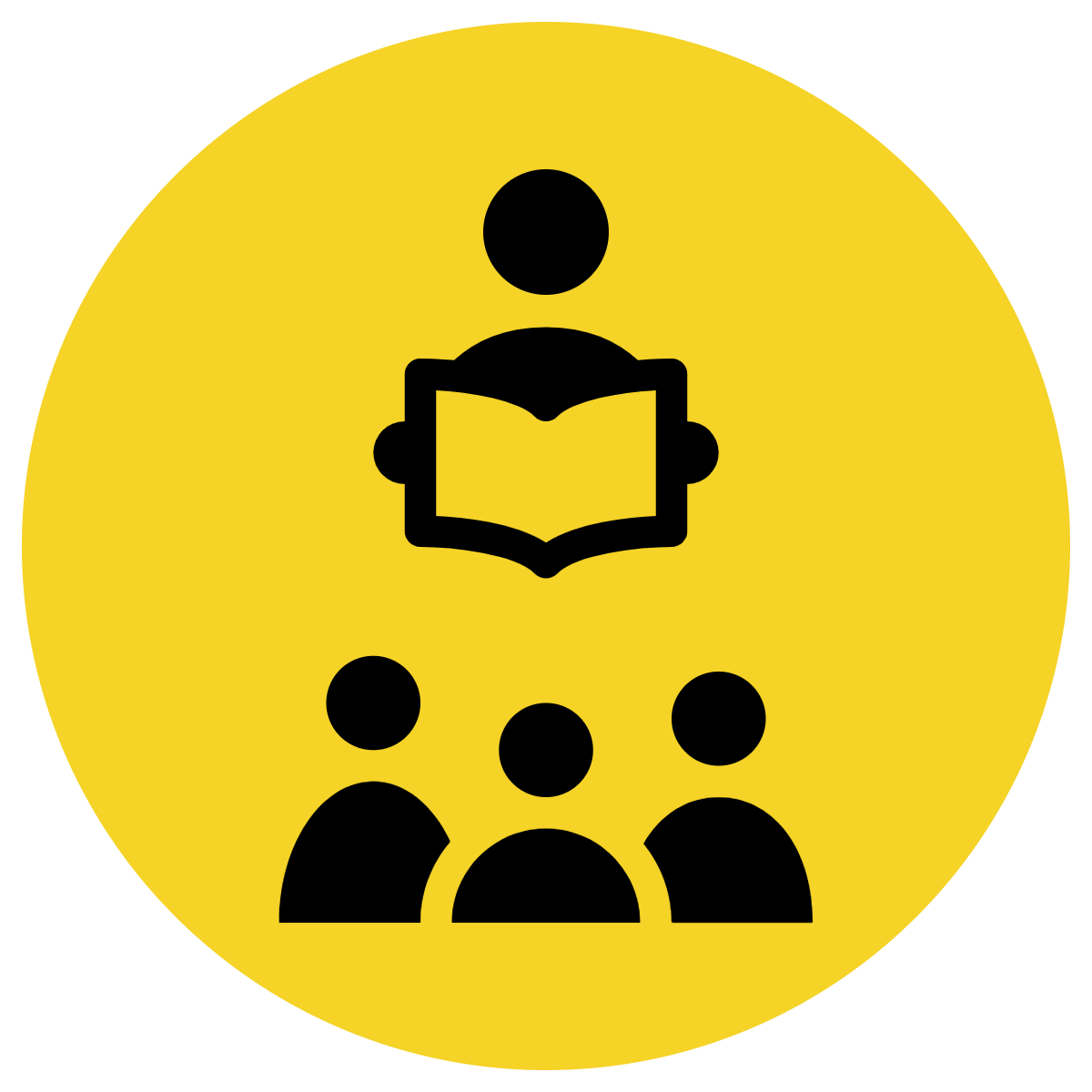 Track with me
Vocabulary
Read with me
Choral Reversal
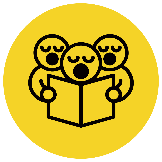 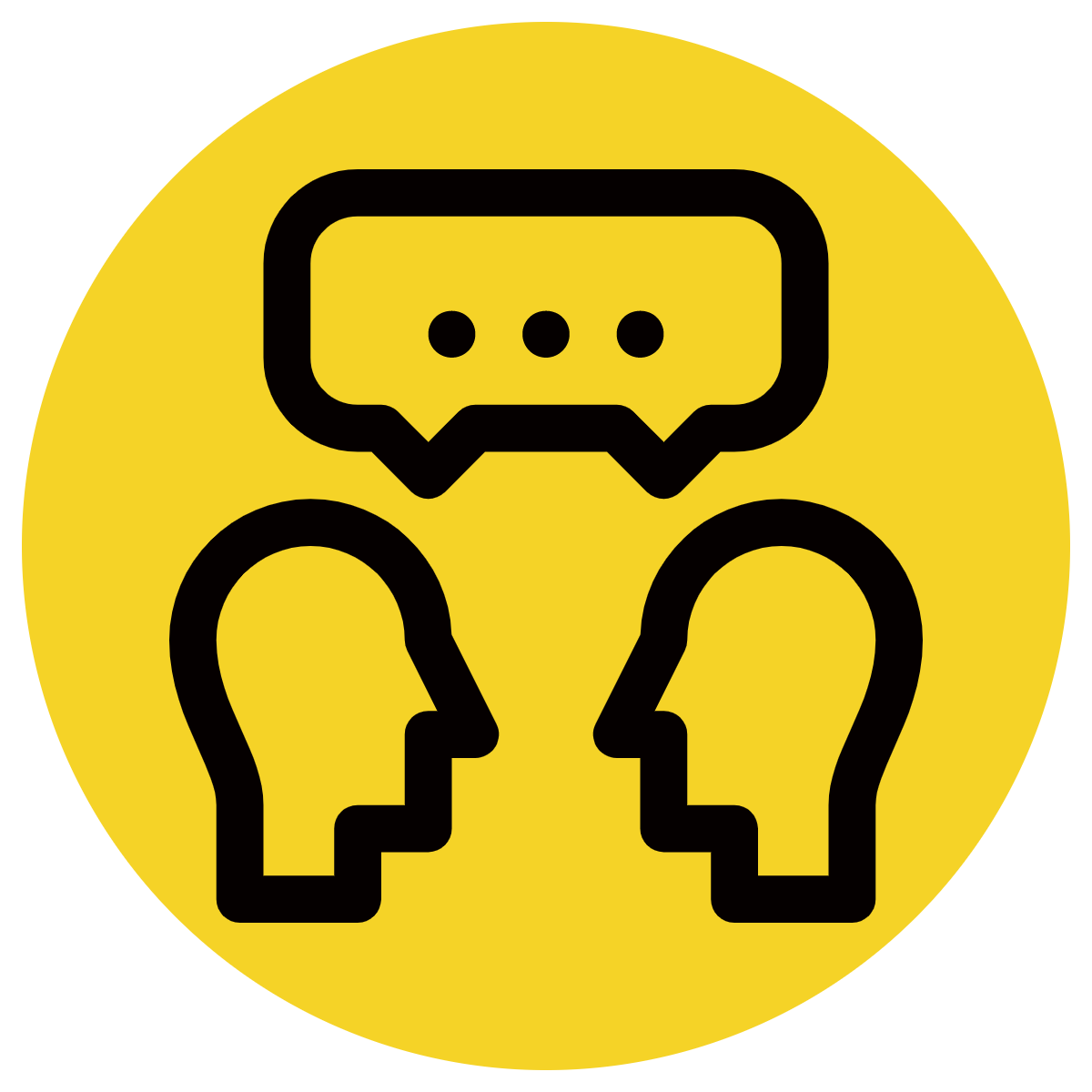 Read to your partner
definition:
Rage means anger.
Why is this picture an example/not an example of rage? How do you know?
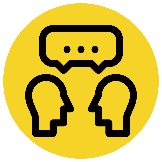 Vocabulary
is/is not an example of rage because  	               .
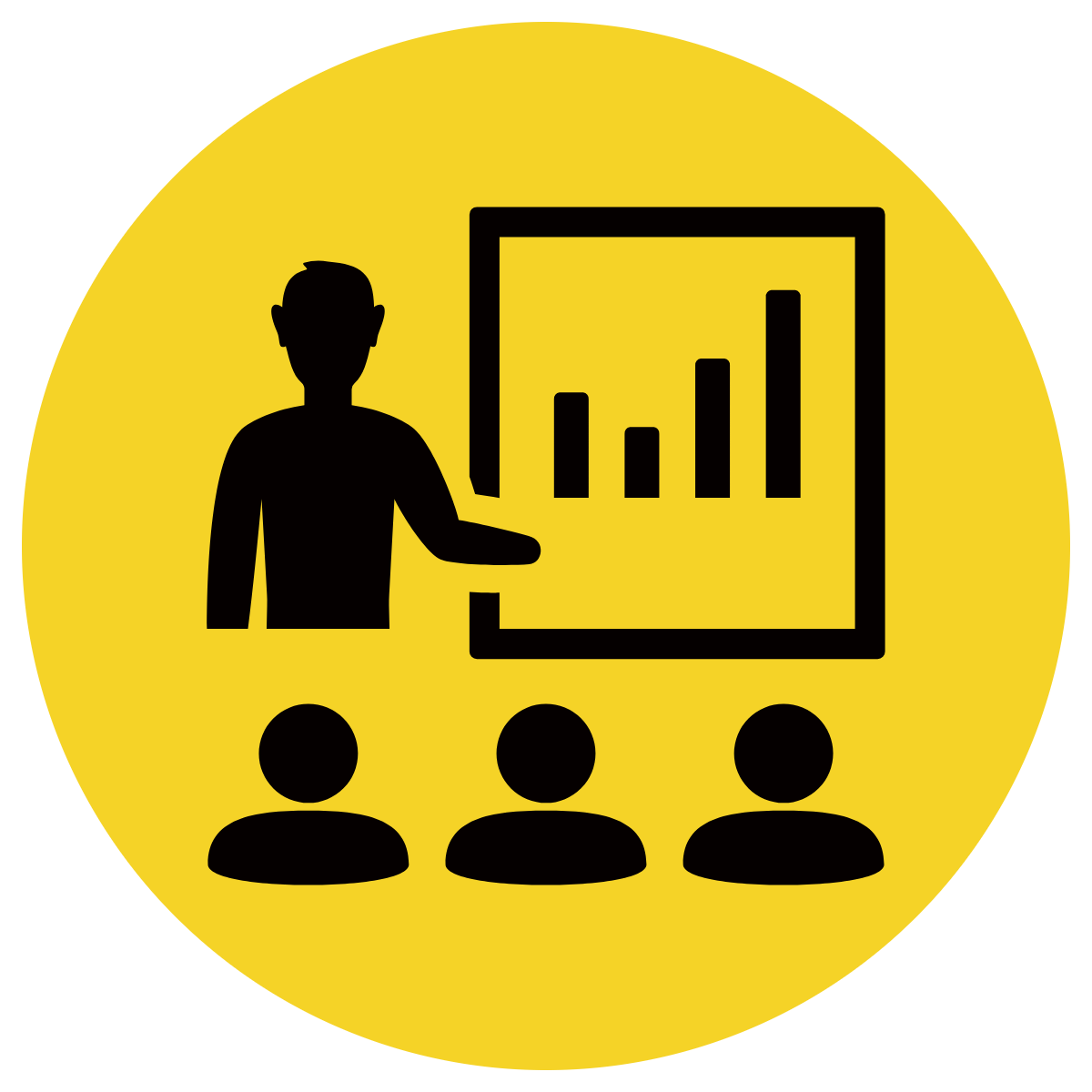 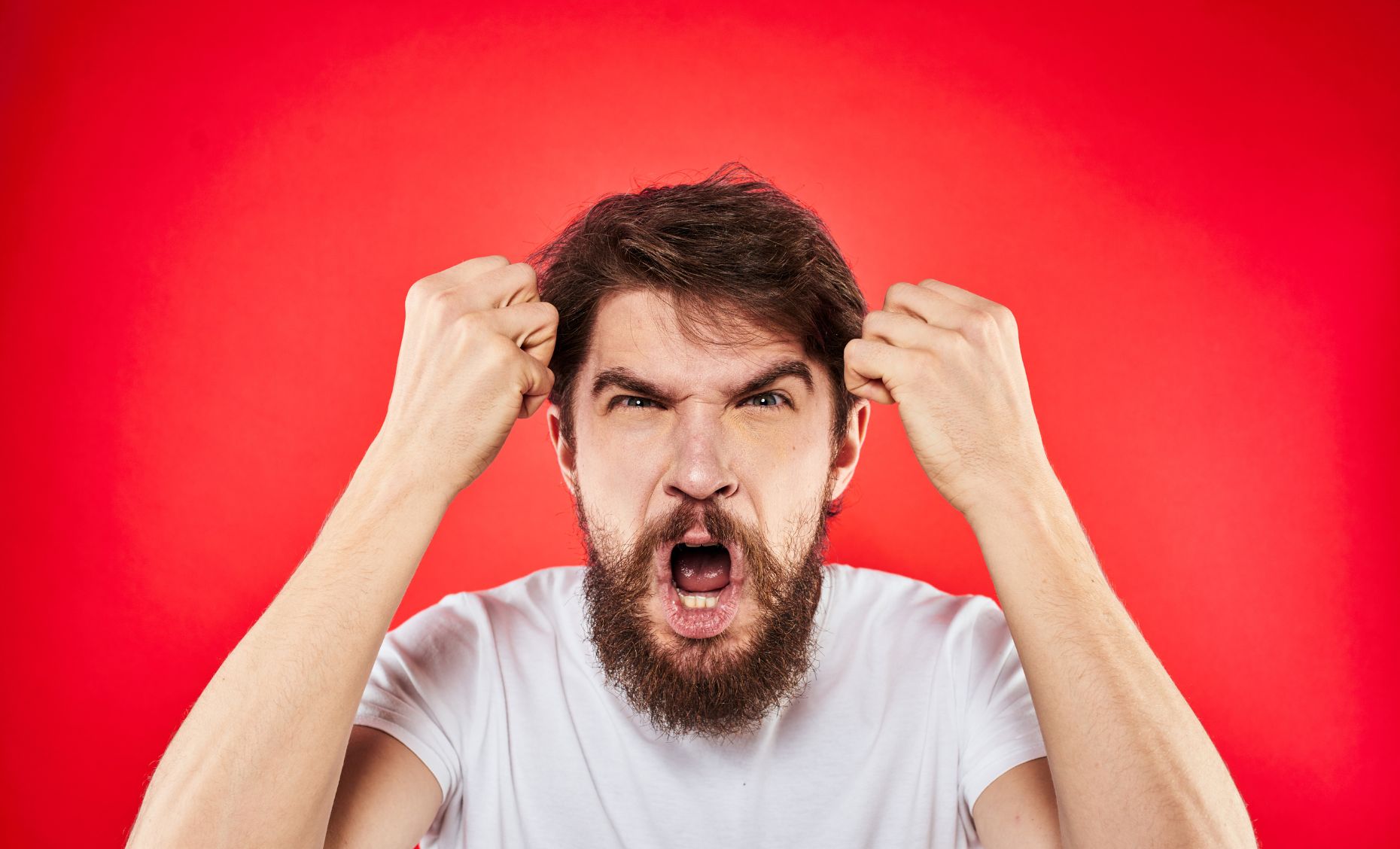 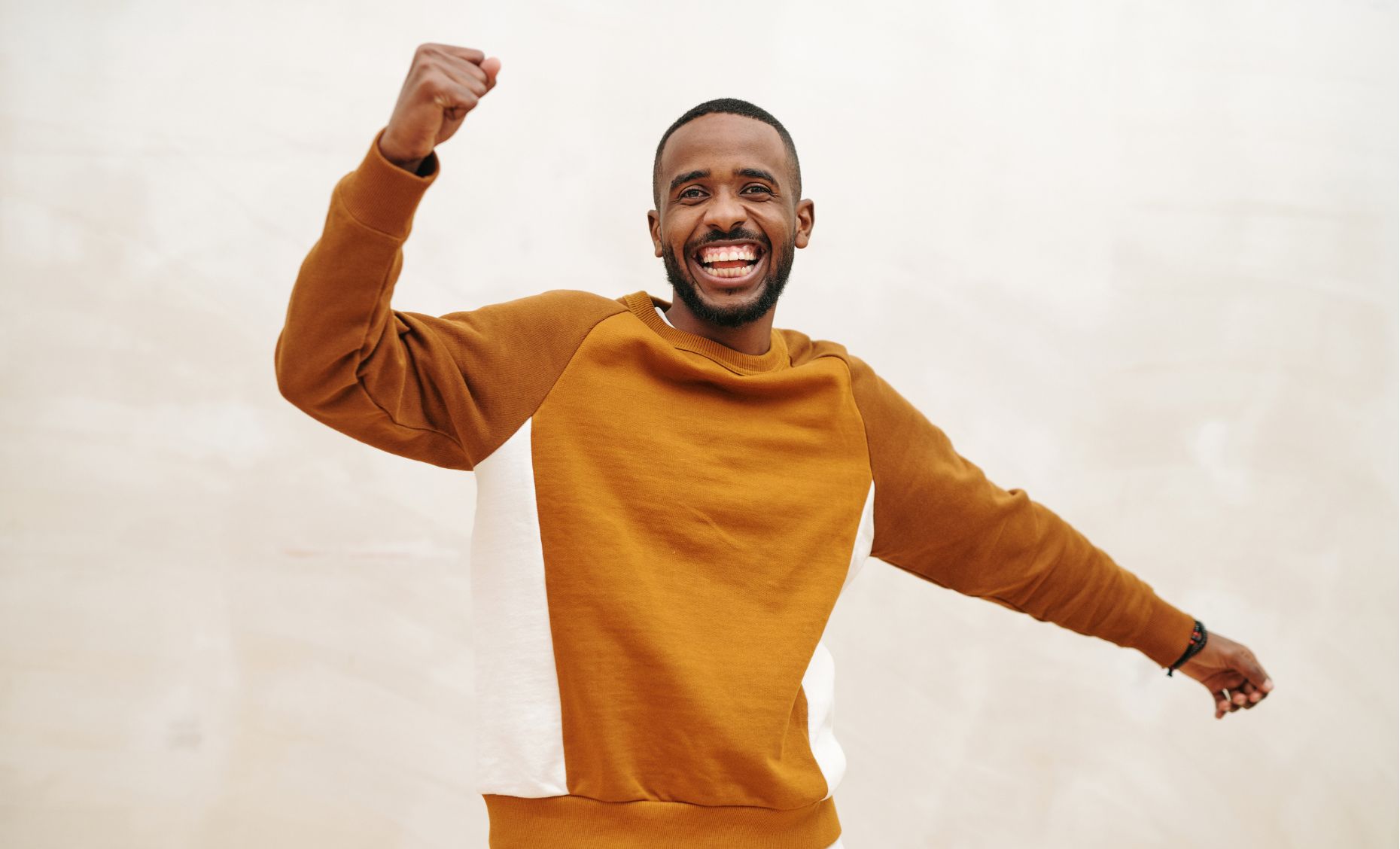 rage
not rage
[Speaker Notes: Junior - I do]
Why is this picture an example/not an example of rage? How do you know?
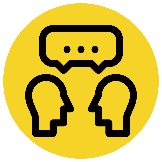 Vocabulary
is/is not an example of rage because  	               .
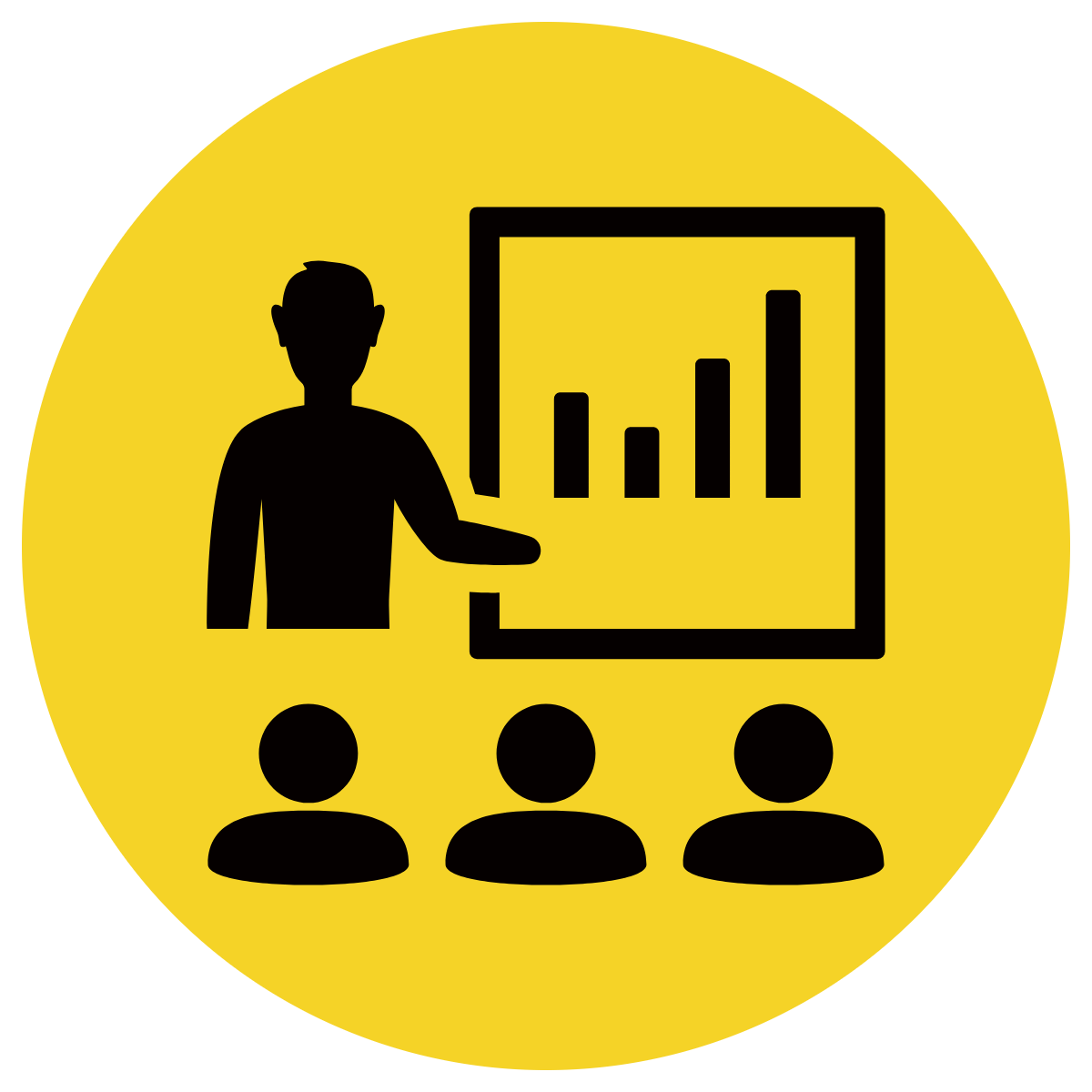 Example or Non-Example?
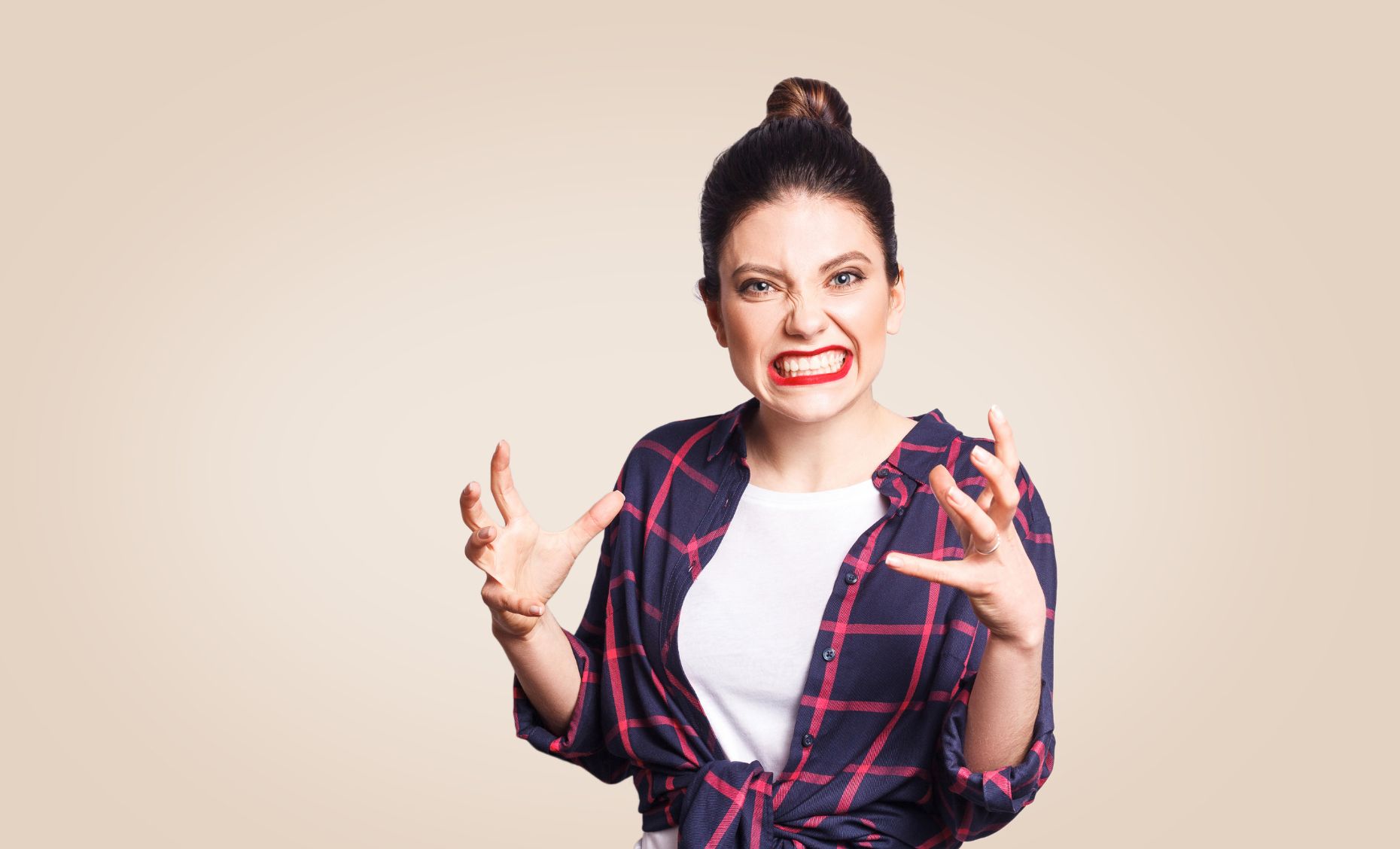 [Speaker Notes: Junior – We Do]
Why is this picture an example/not an example of rage? How do you know?
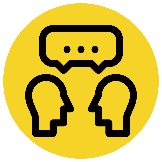 Vocabulary
is/is not an example of rage because  	               .
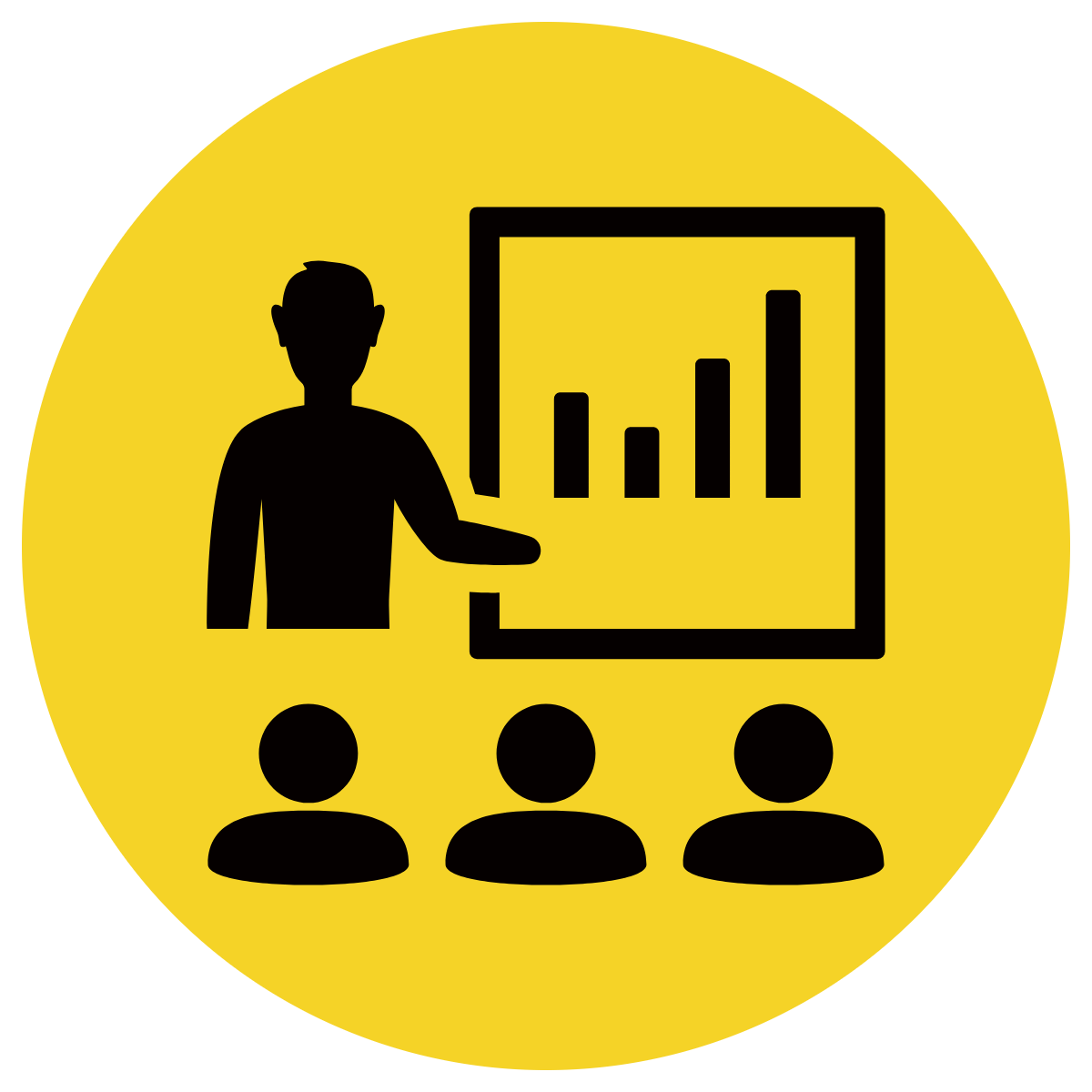 Example or Non-Example?
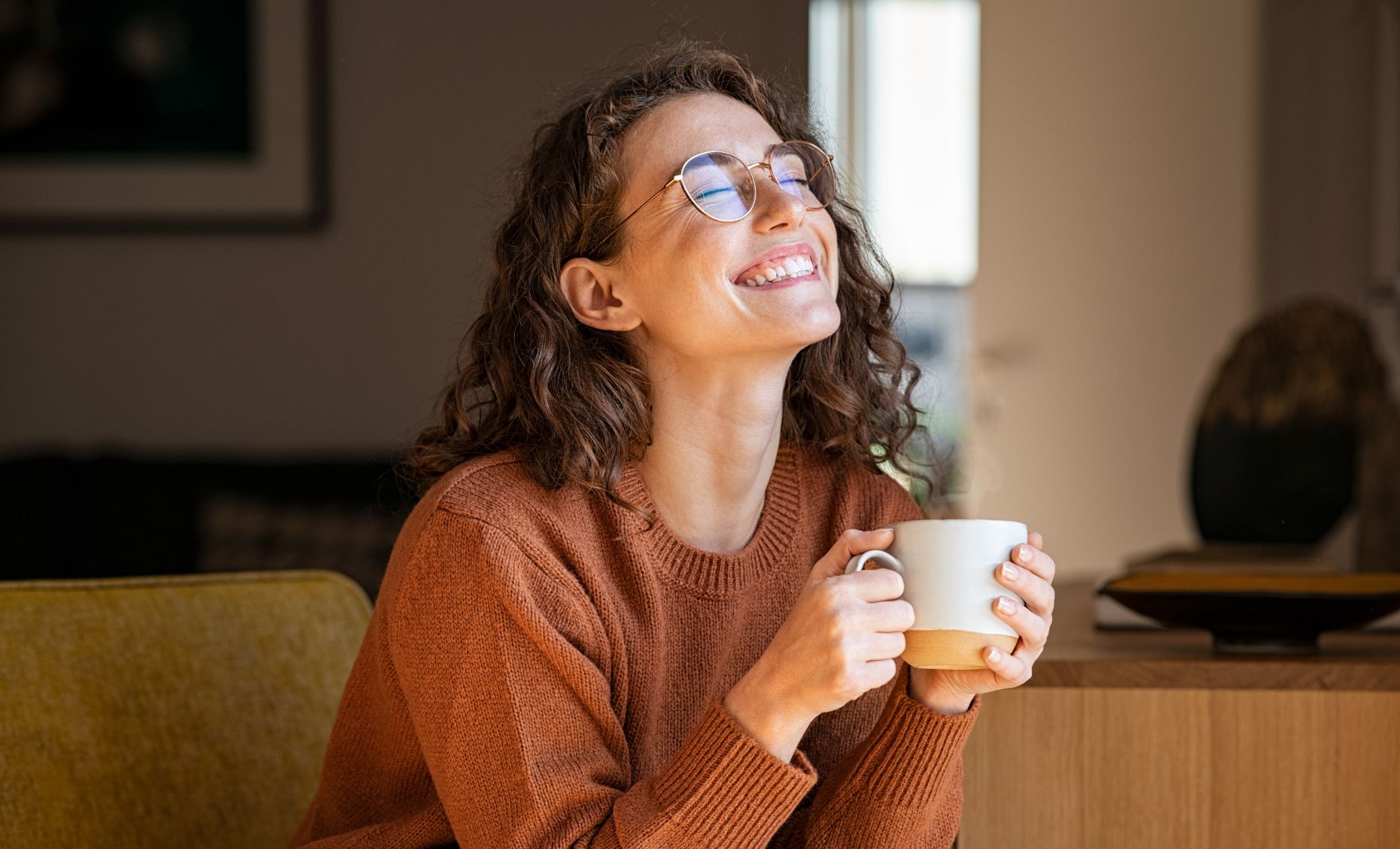 [Speaker Notes: Junior – We Do]
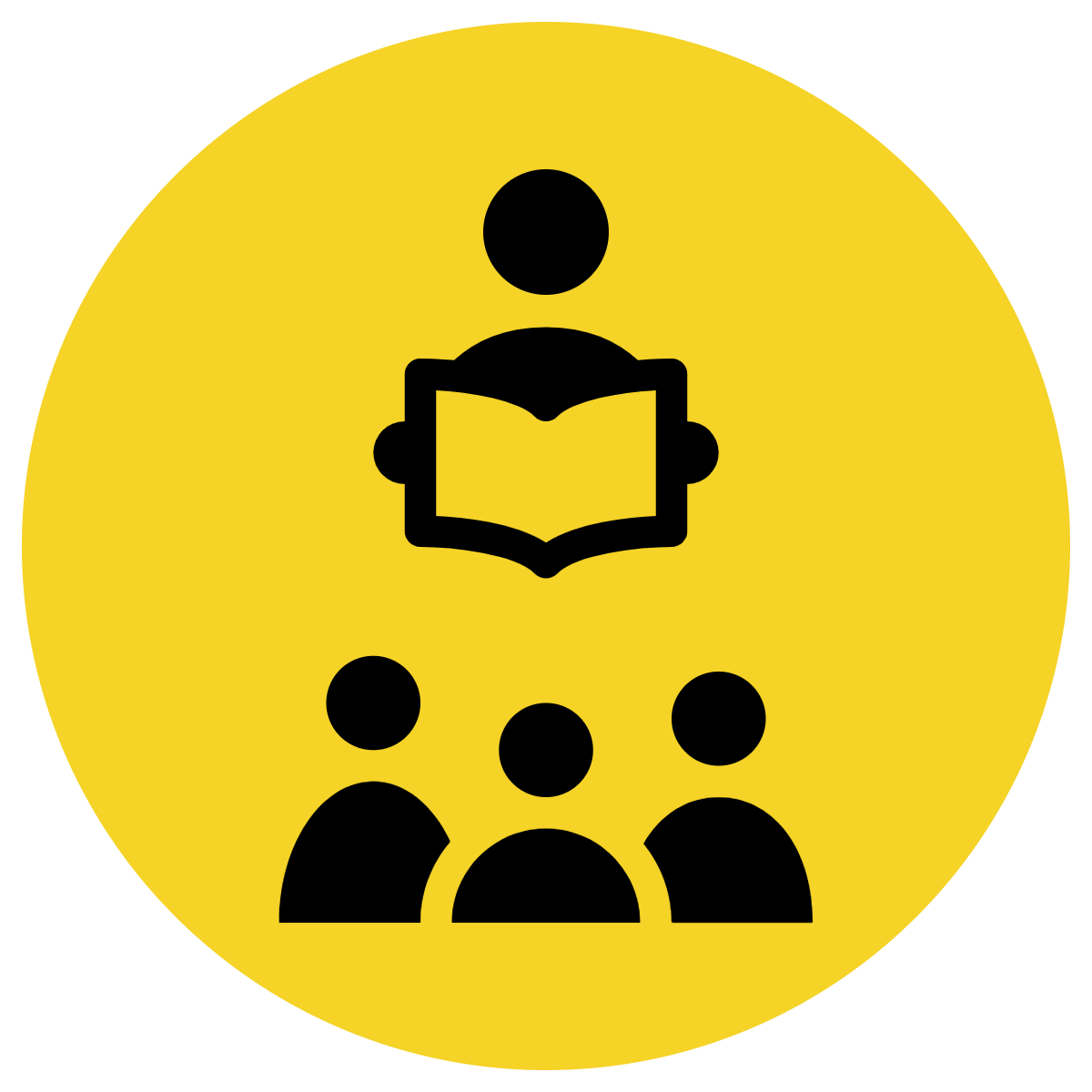 Track with me
Vocabulary
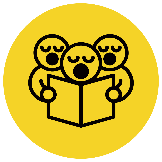 Read with me
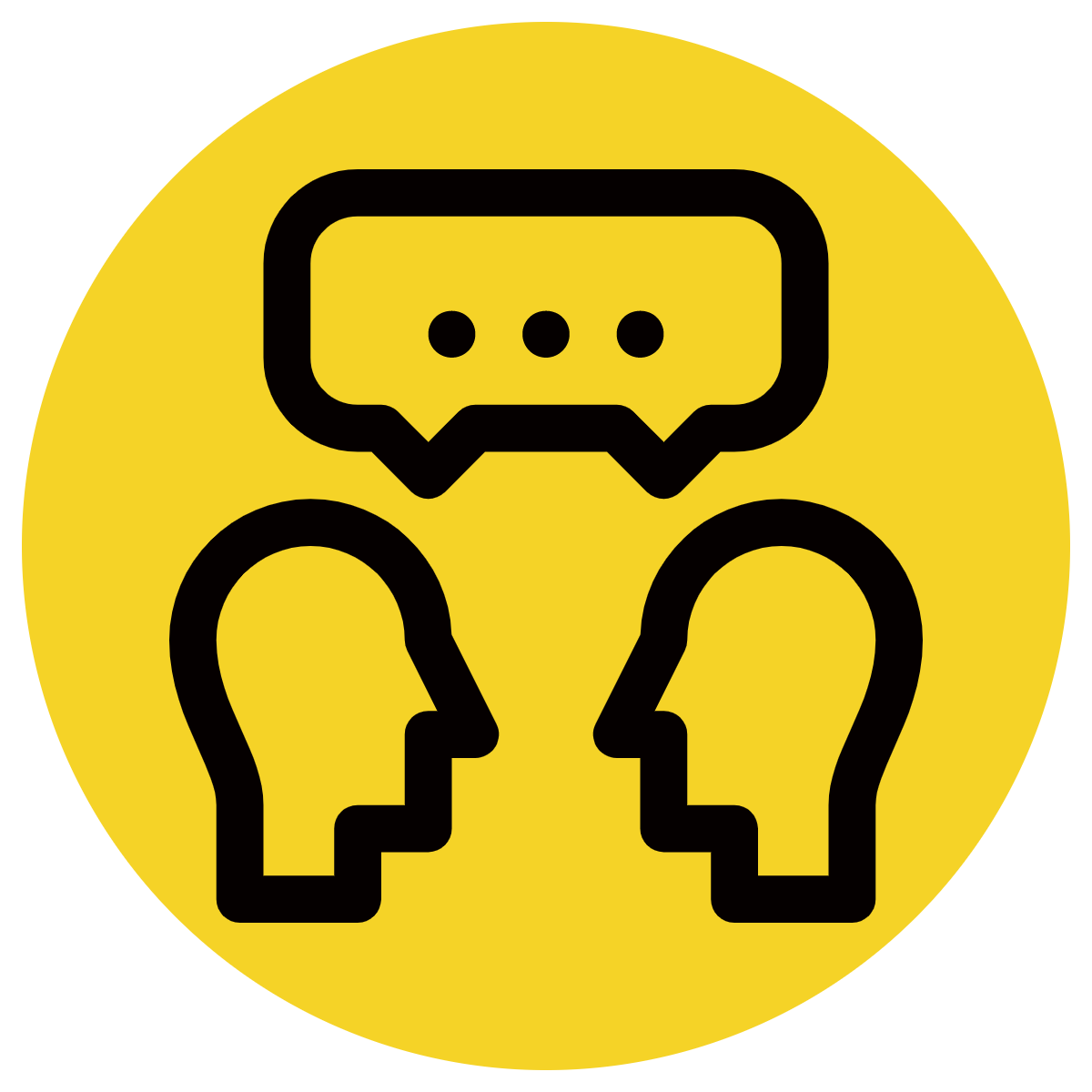 Read to your partner
sentence:
I felt rage when the boy stole my toy.
[Speaker Notes: *vocab word in red
simple]
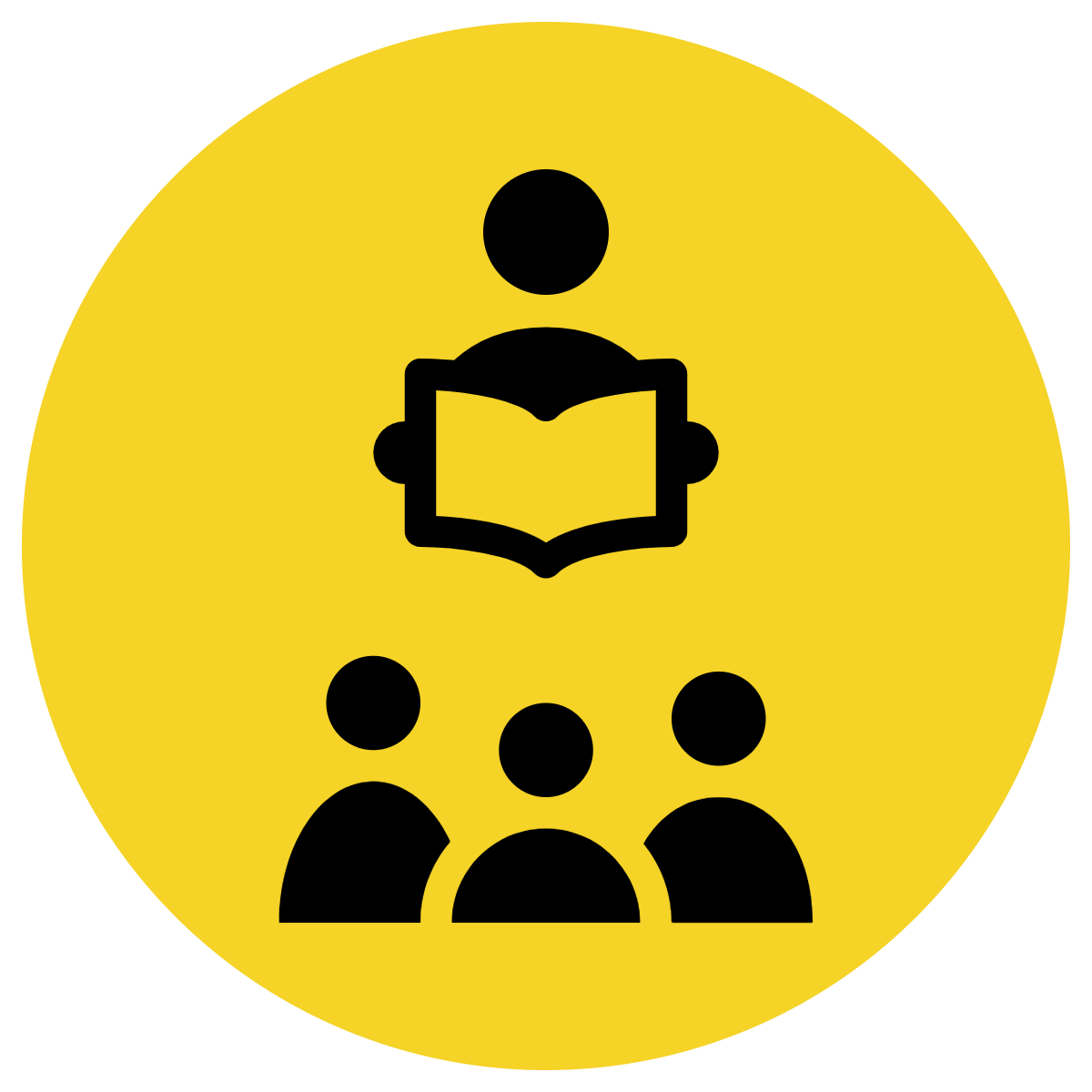 Track with me
Vocabulary
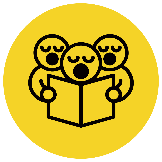 Read with me
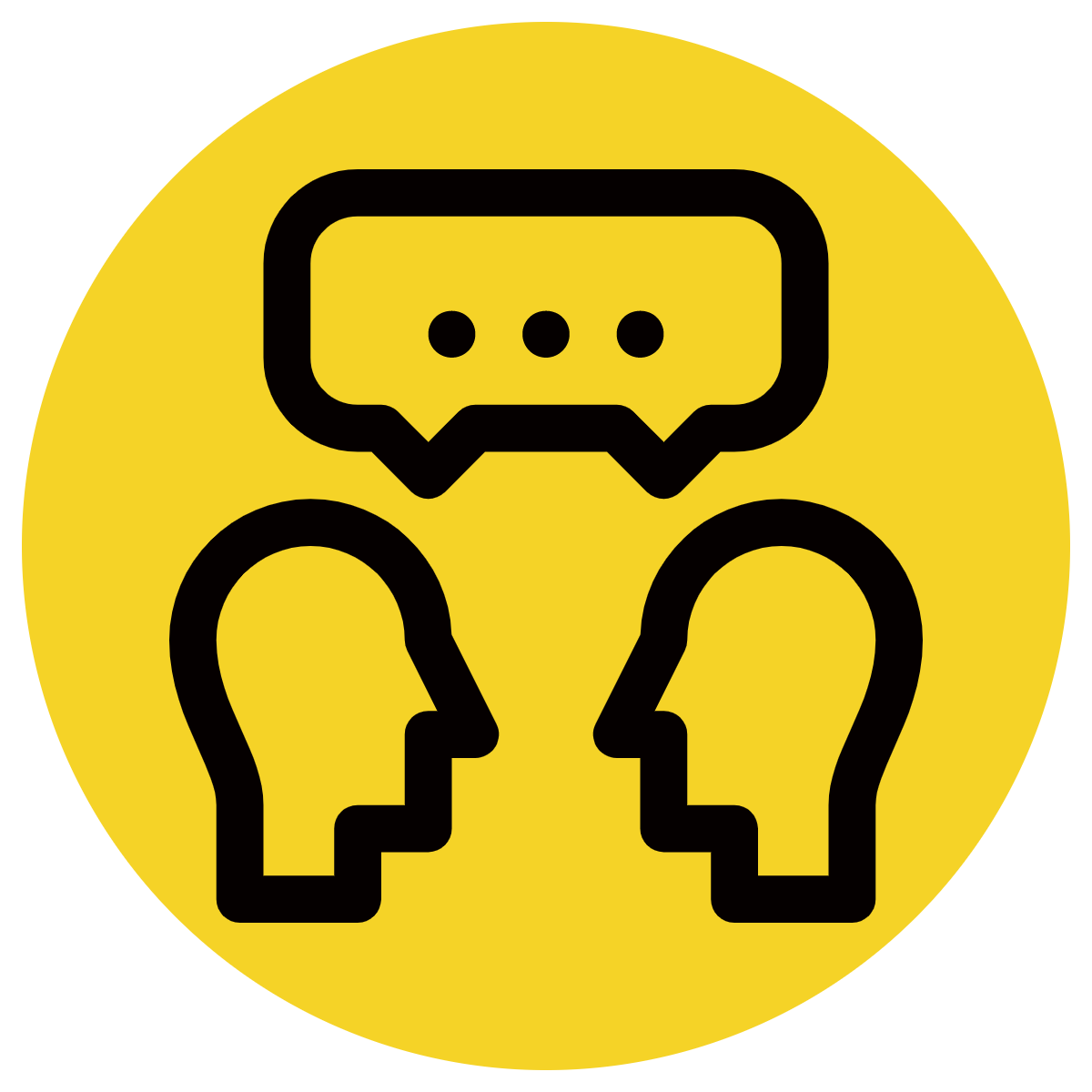 Read to your partner
sentence:
Dave felt rage, but he took some deep breaths to calm down.
[Speaker Notes: *vocab word in red
compound]
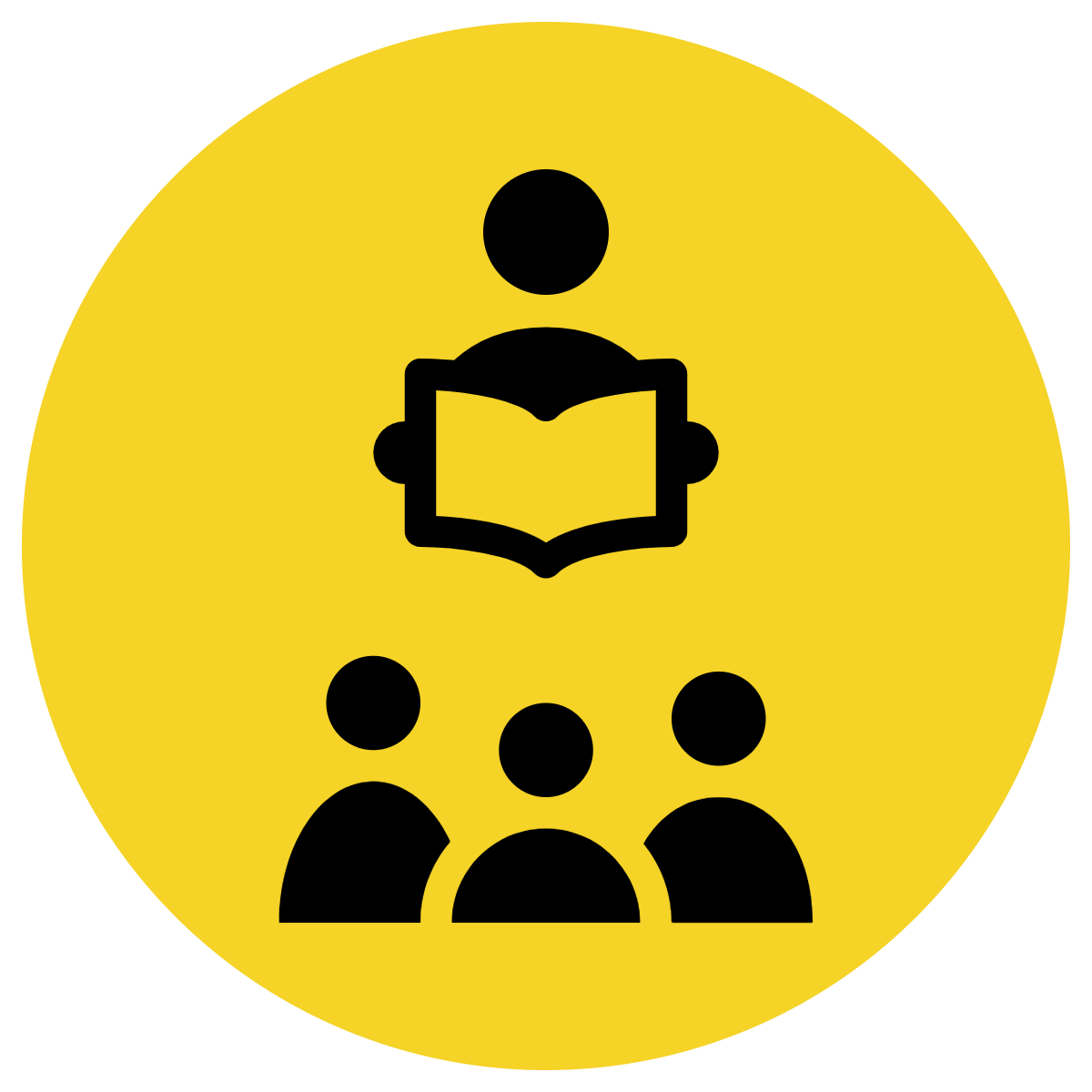 Track with me
Vocabulary
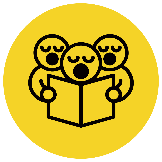 Read with me
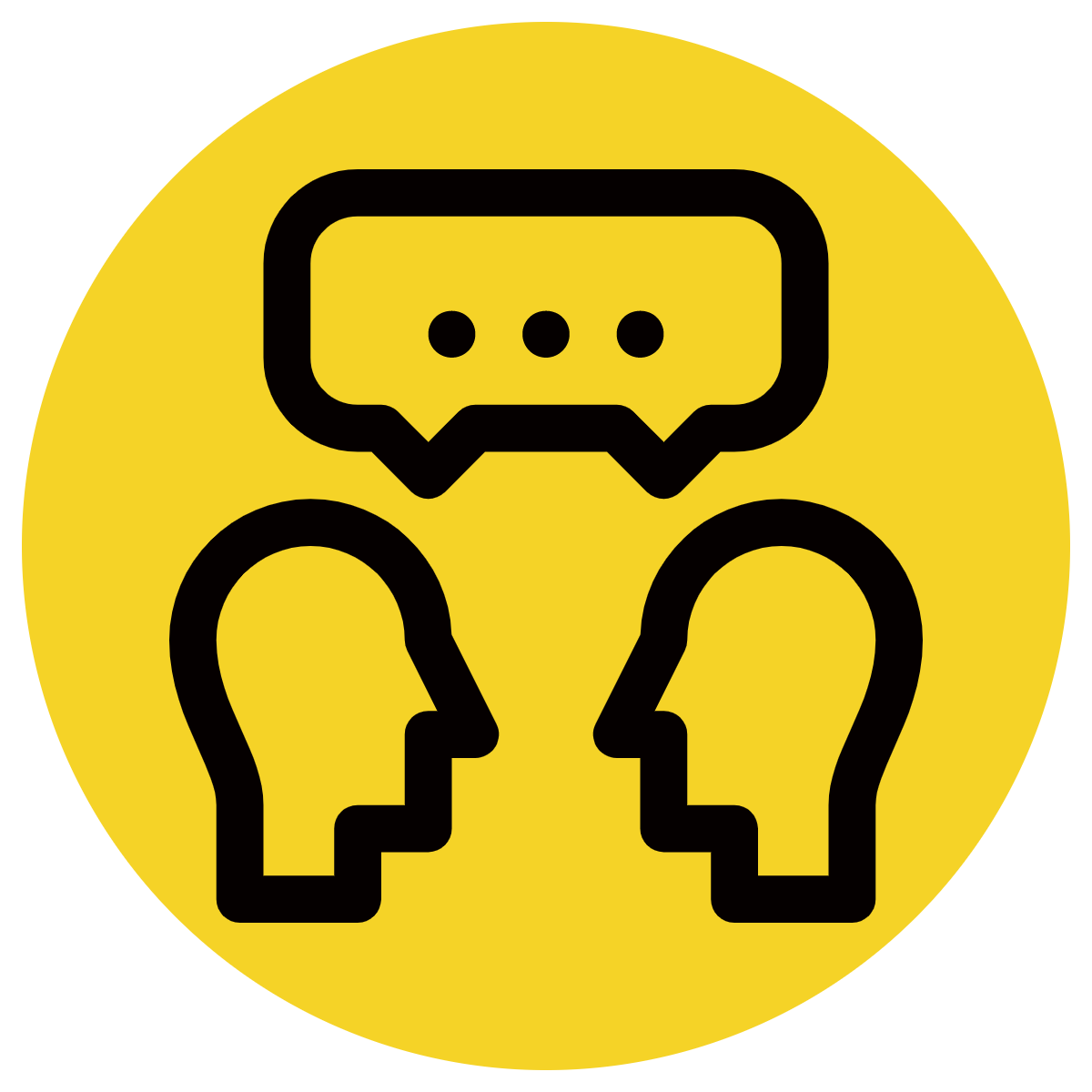 Read to your partner
sentence:
After she felt rage, Sal clenched her fists and shouted.
[Speaker Notes: *vocab word in red
complex]
Why is this picture an example/not an example of rage? How do you know?
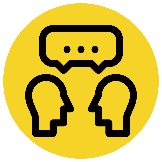 Vocabulary
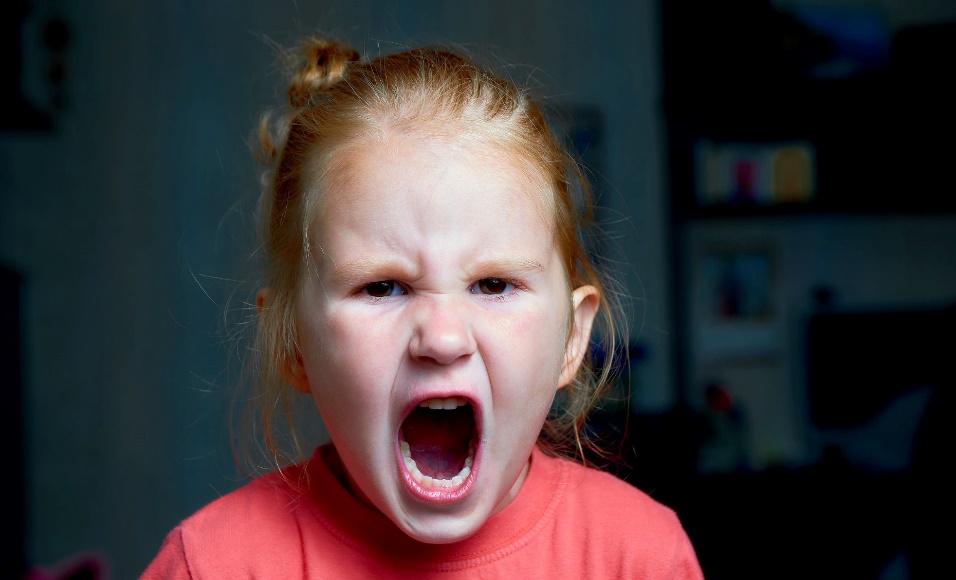 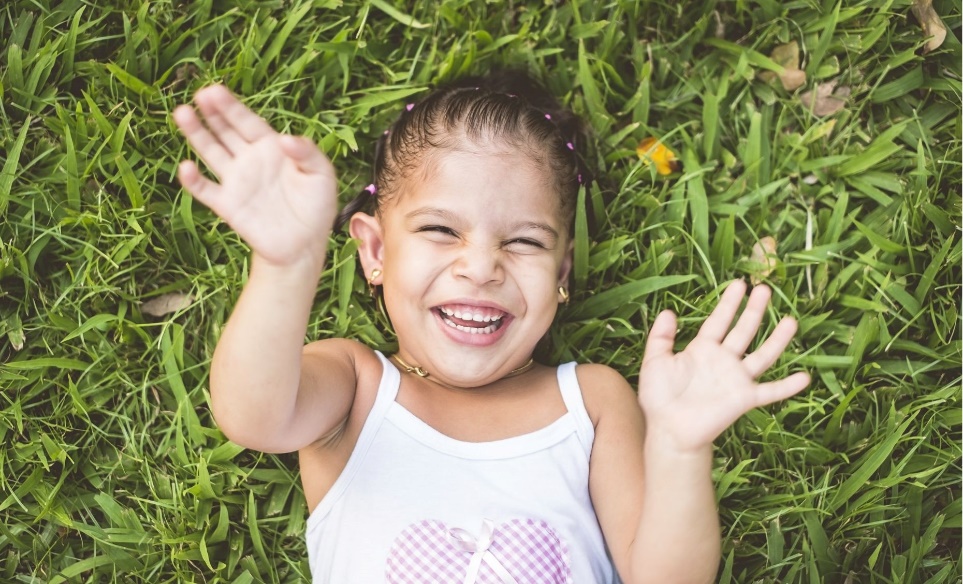 is/is not an example of rage because  	               .
Insert image
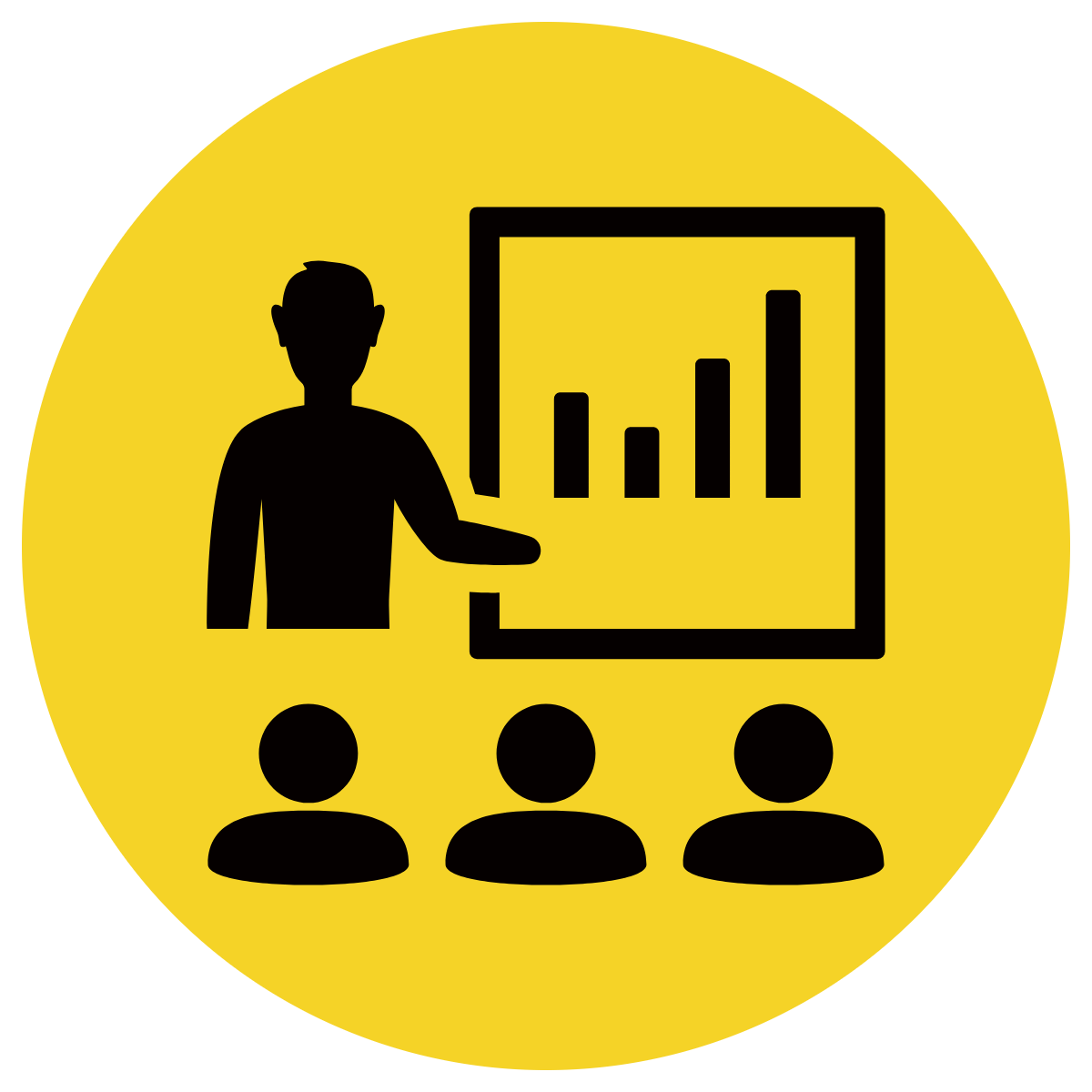 Insert image
B
A
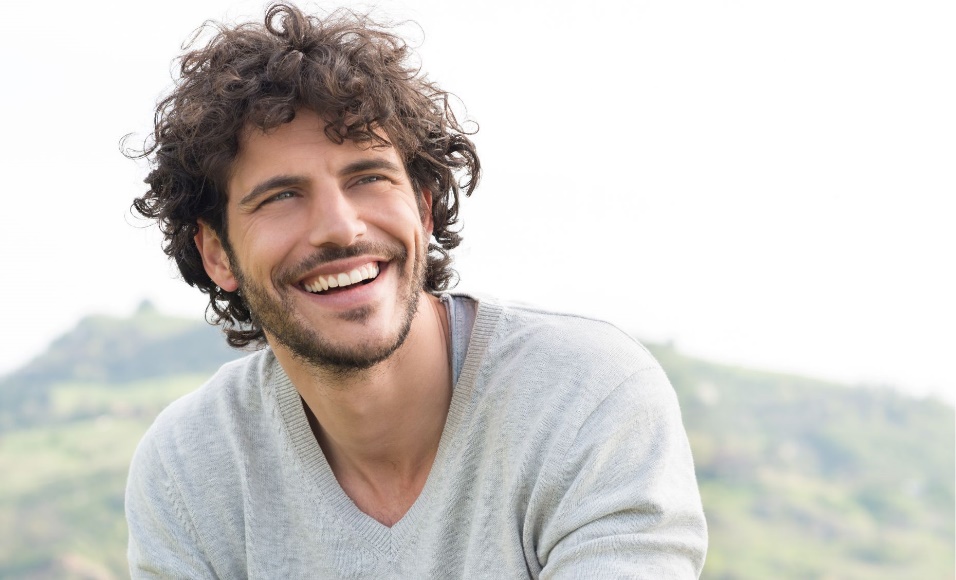 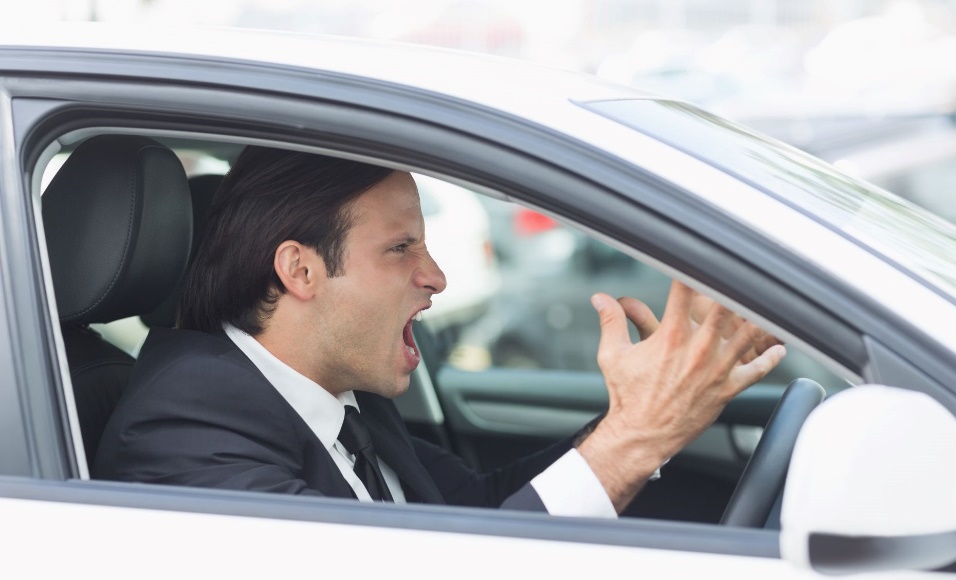 Insert image
Insert image
D
C
[Speaker Notes: Senior You do]
Tell your partner a sentence with the word rage.
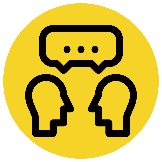 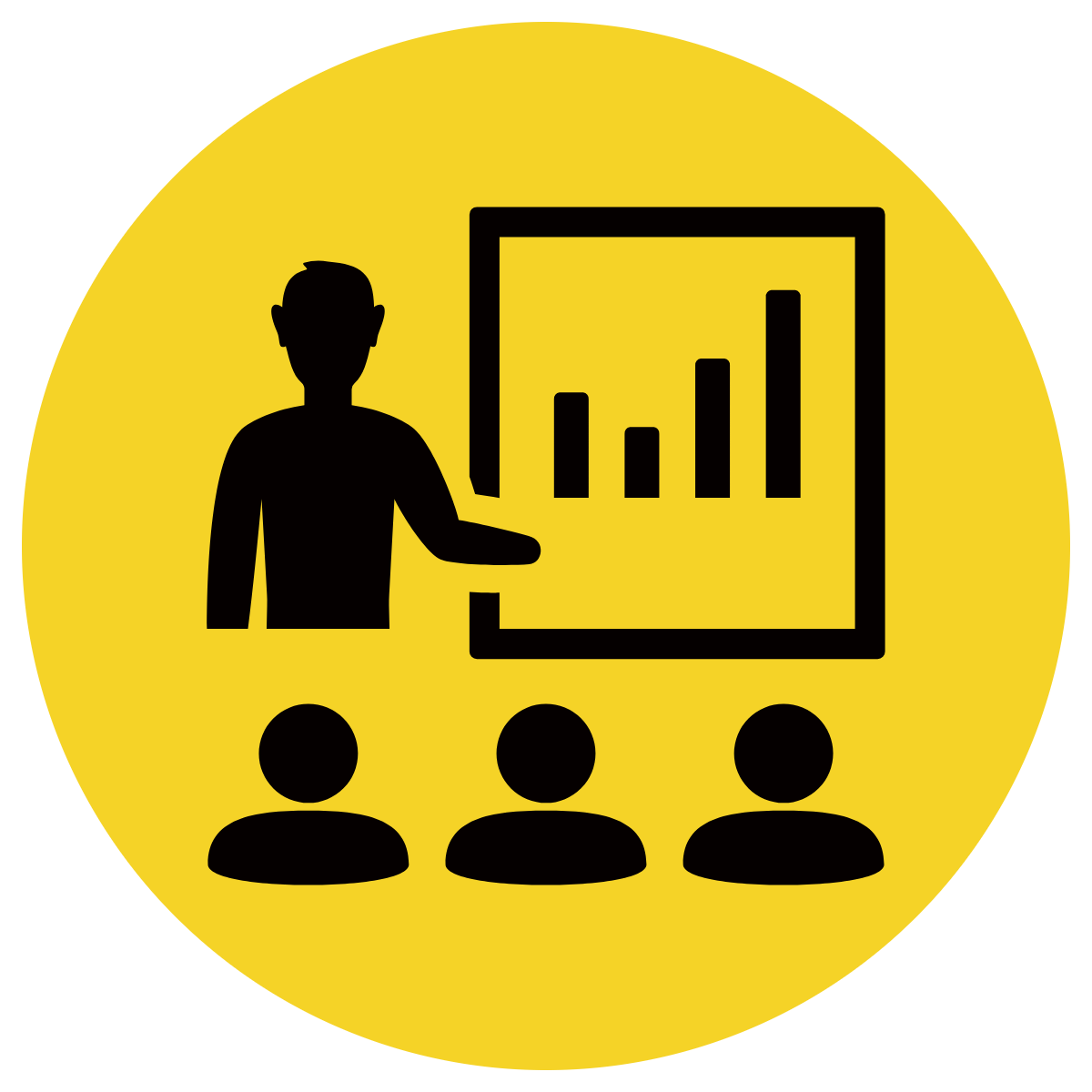 Vocabulary Review
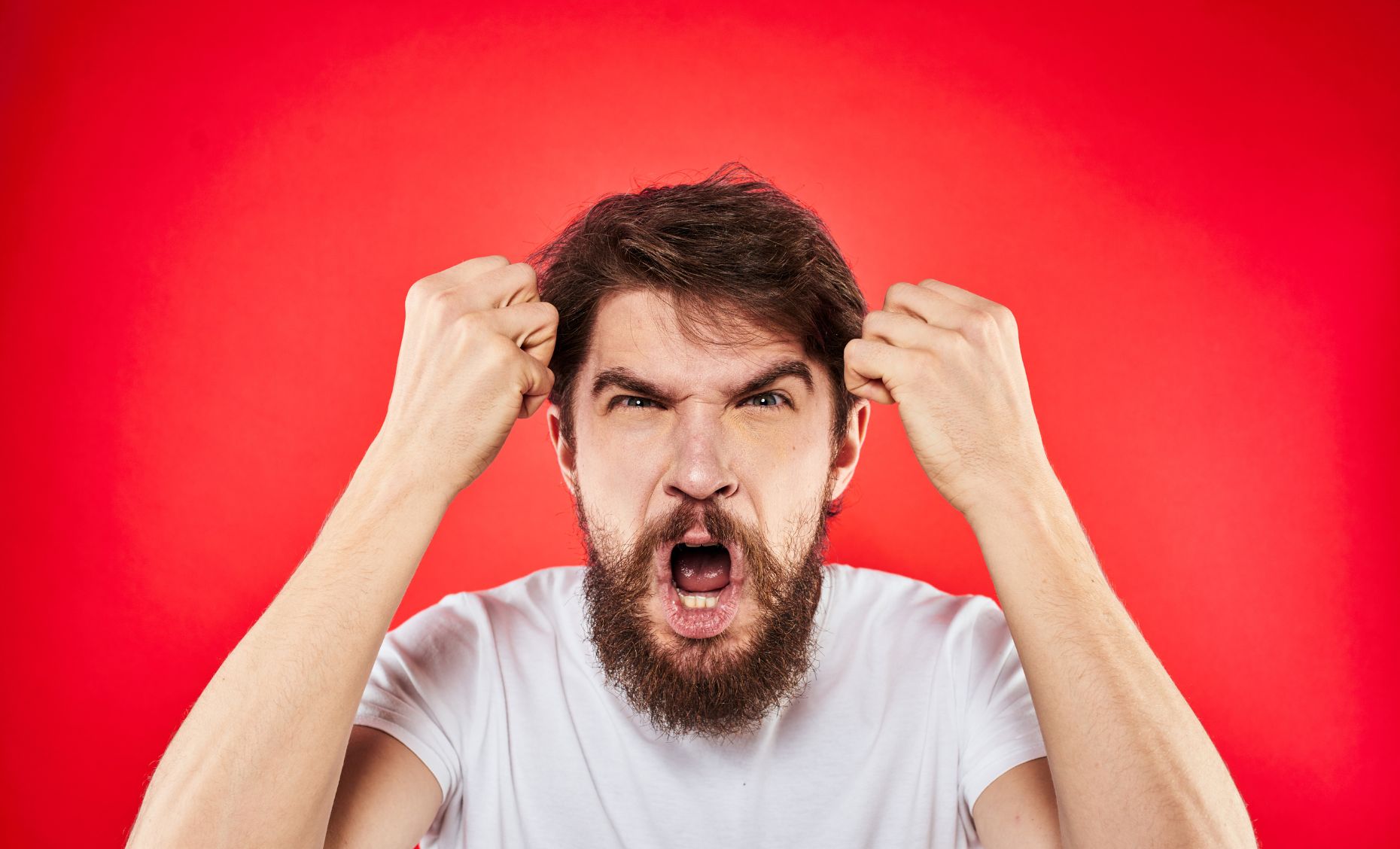 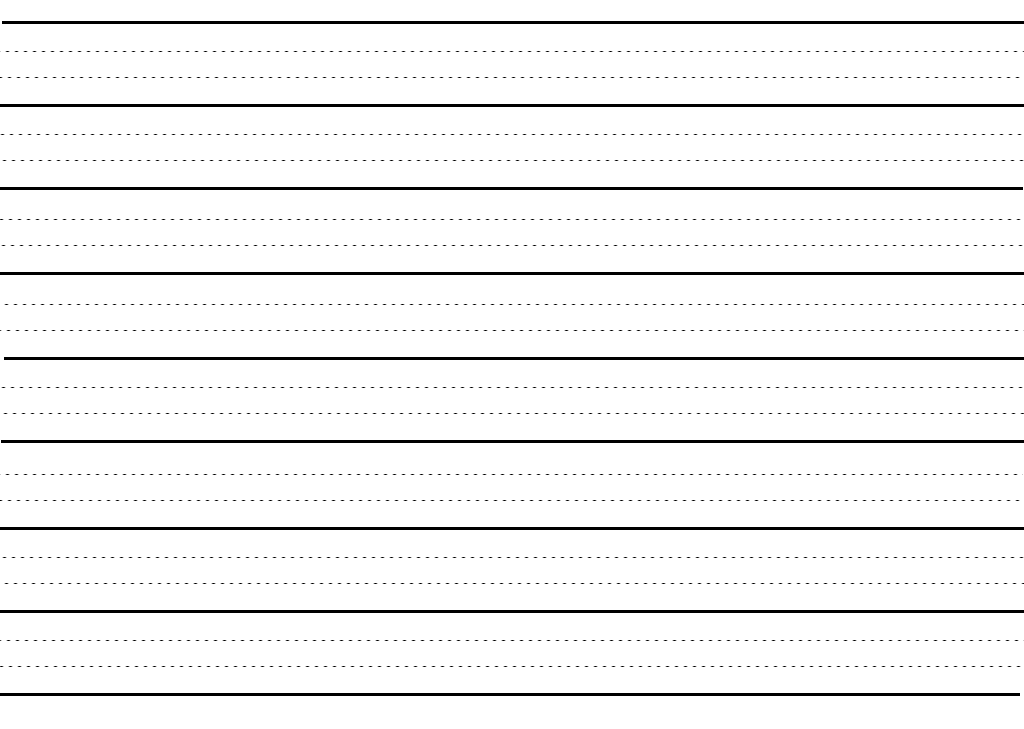 rage
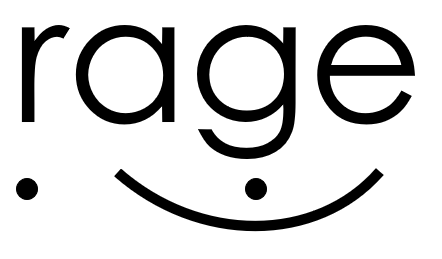 Rage means anger.
[Speaker Notes: Junior Review Slide for Daily Review]
Teacher and students read together.
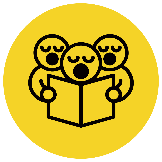 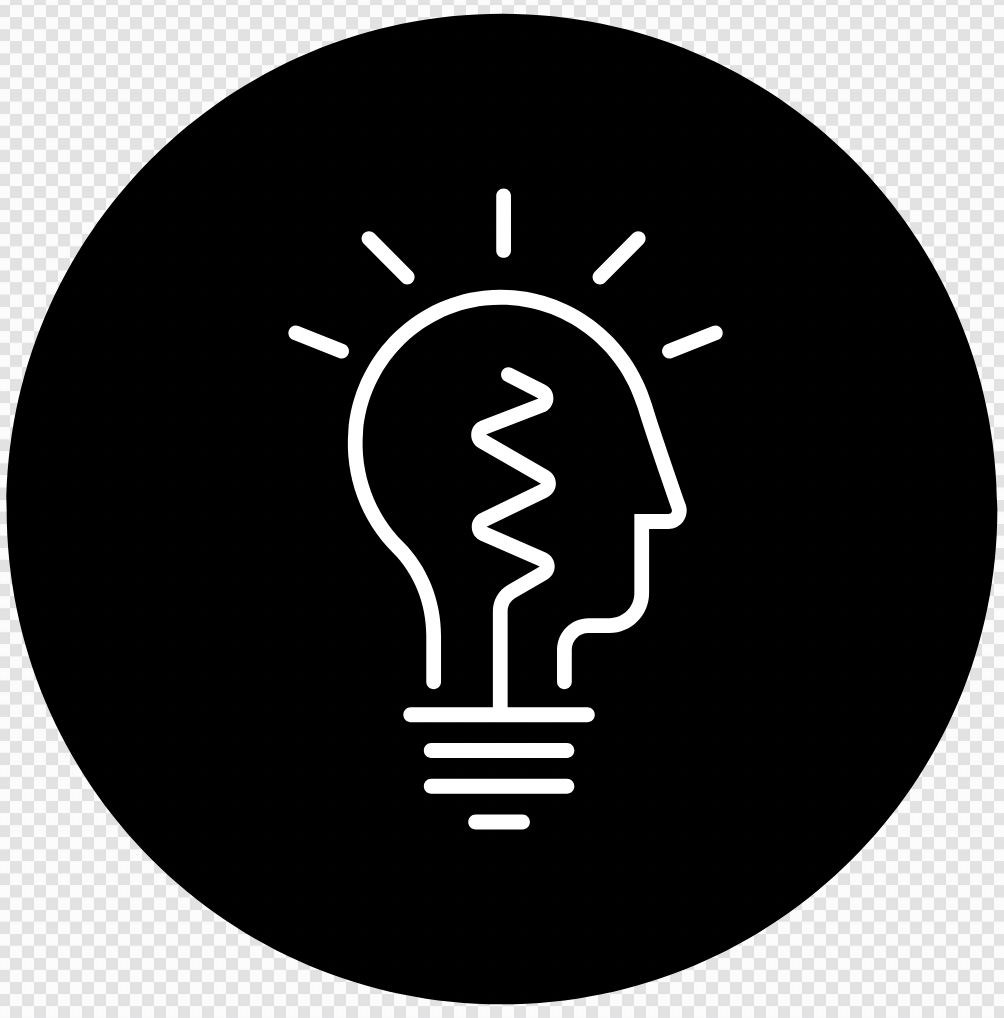 Read Passage
Discuss and Read Question
APK
How do you think the queen felt when she found out that Snow White was living with the seven miners?
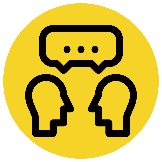 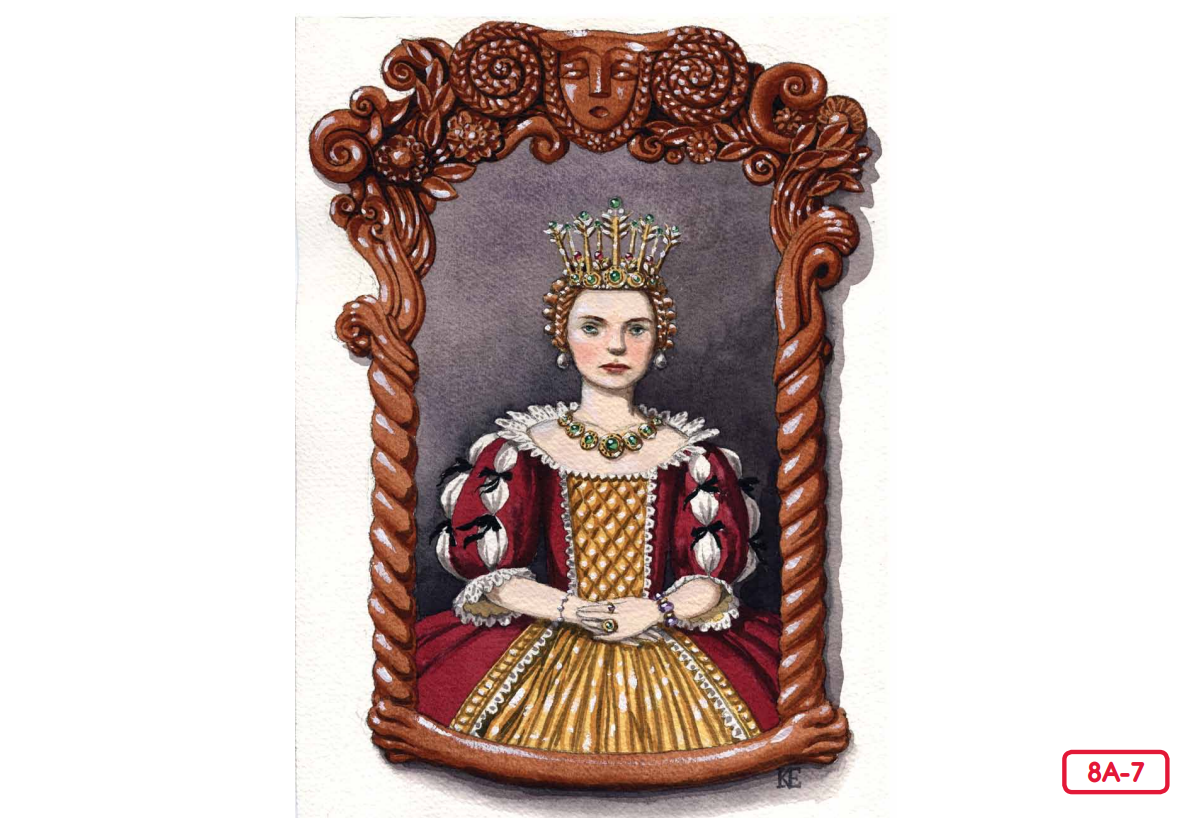 The queen felt 	 .
The queen felt surprised and angry.
Snow White
A beautiful queen with a magic mirror was jealous of her stepdaughter, Snow White. She sent her to the woods, where Snow White found a cottage and met seven miners. The queen’s magic mirror told her where Snow White was.
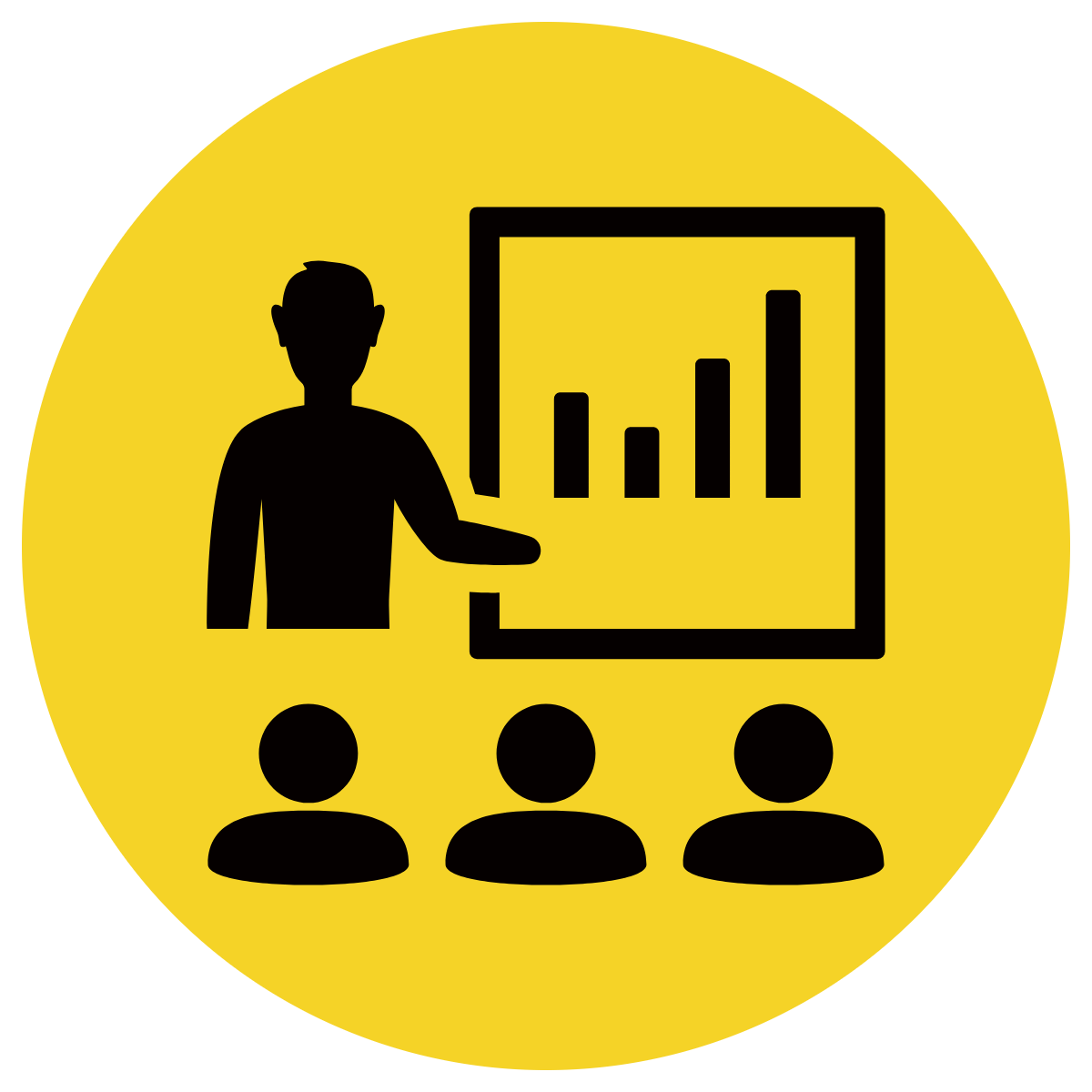 Teacher and students read together.
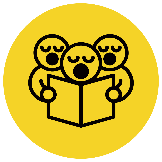 TODAY’S LEARNING OBJECTIVE
I can retell the plot of Snow White and the Seven Miners.
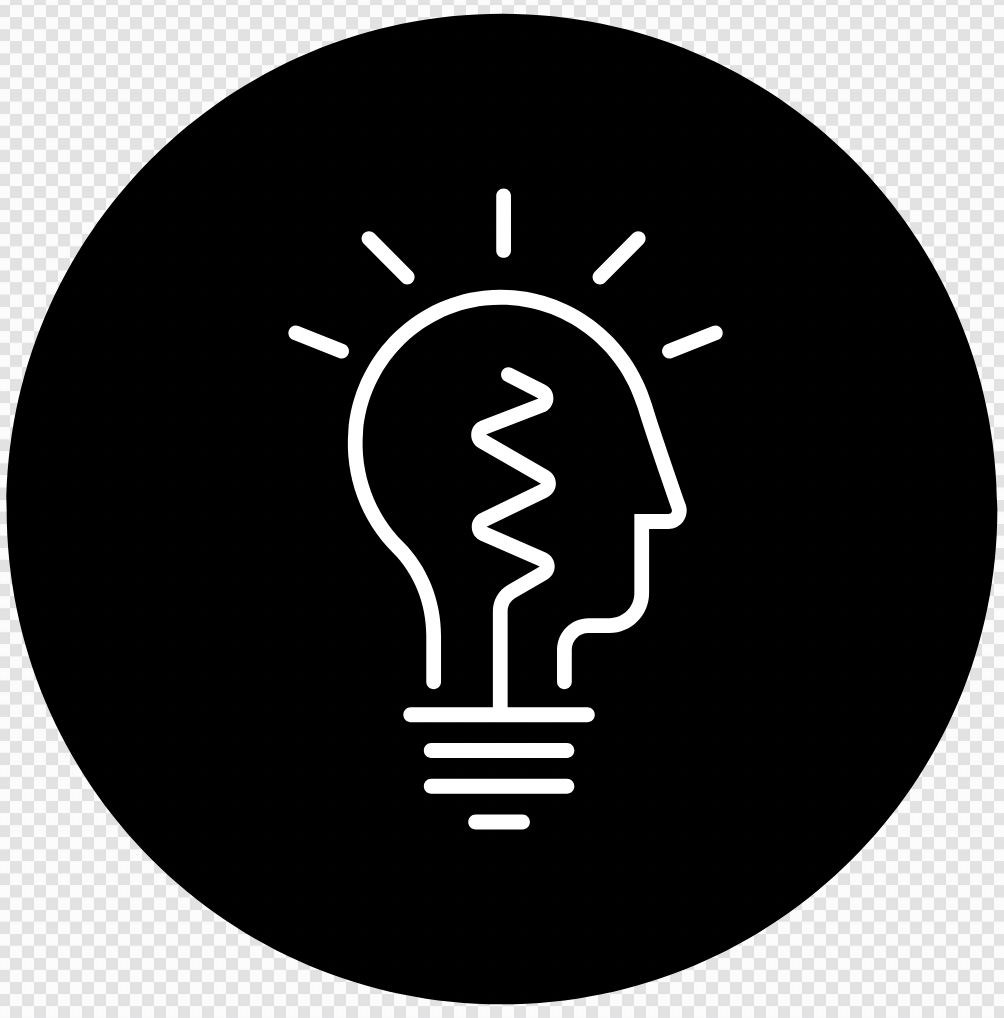 Teacher and students read together.
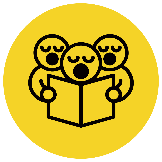 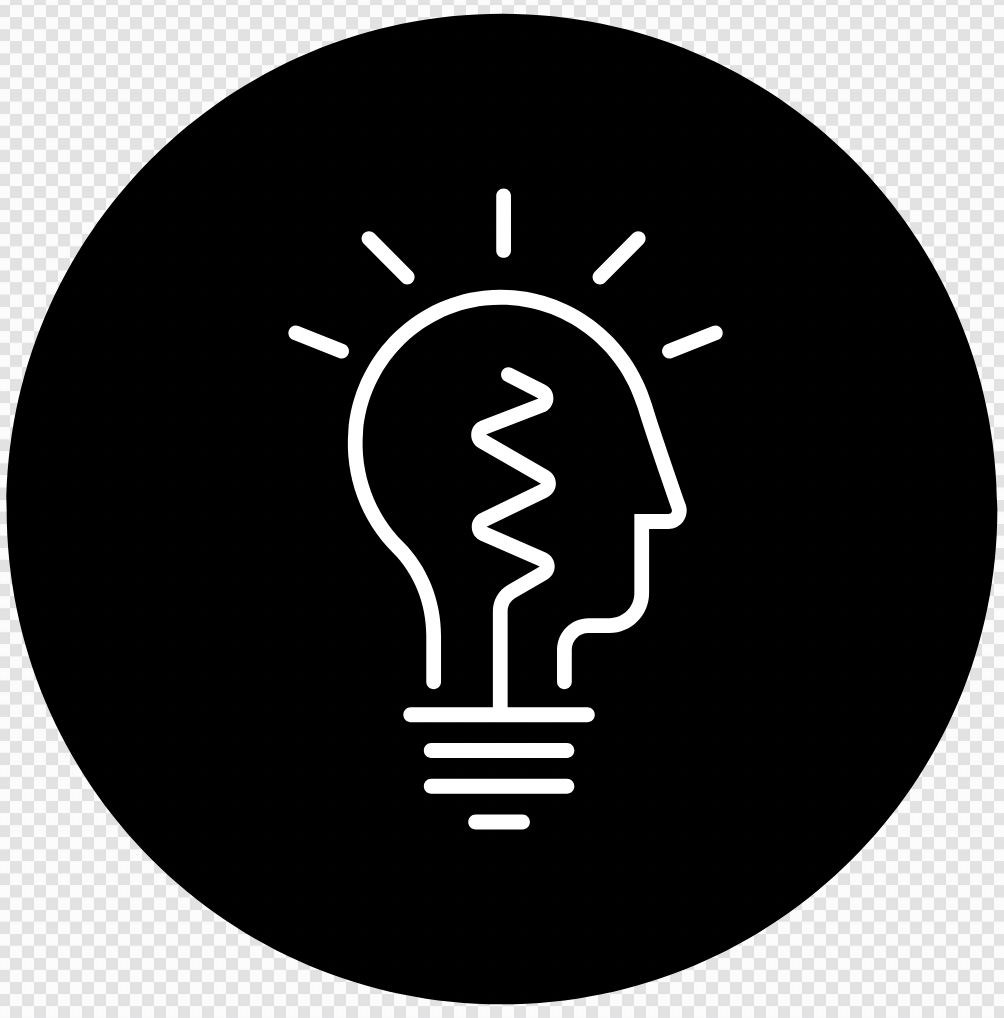 Read Vocabulary
Read Passage
Discuss and Read Question
Body
Snow White and the Seven Miners
Why did the miners tell Snow White to be careful?
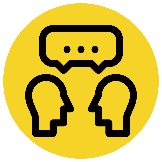 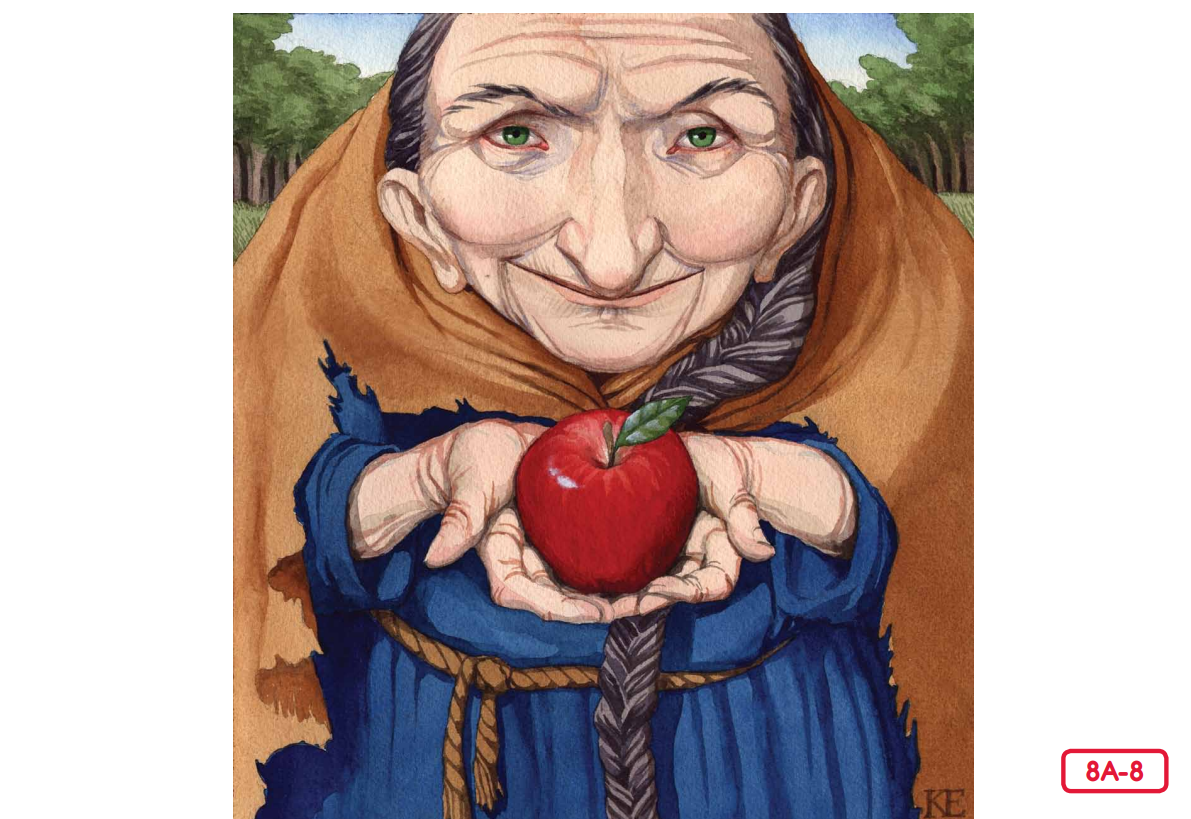 The miners told Snow White to be careful because 	 .
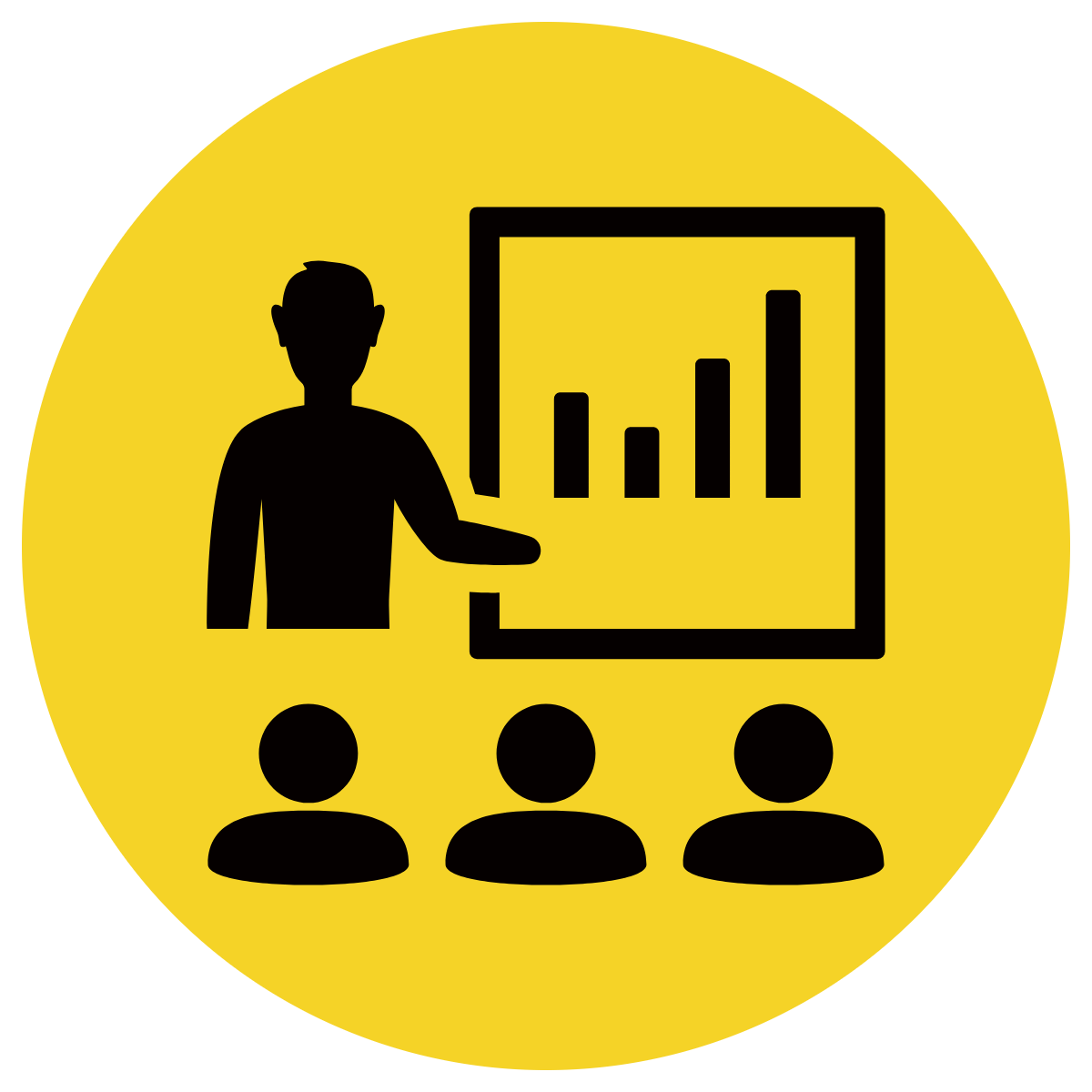 The miners told Snow White to be careful because the queen might be looking for her.
Vocabulary 
peddler (noun) a person who travels around selling goods
[Speaker Notes: Read from Kings and Queens Read-Aloud Anthology 8: Snow White and the Seven Miners Page 88]
Teacher and students read together.
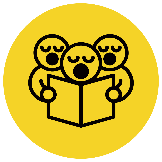 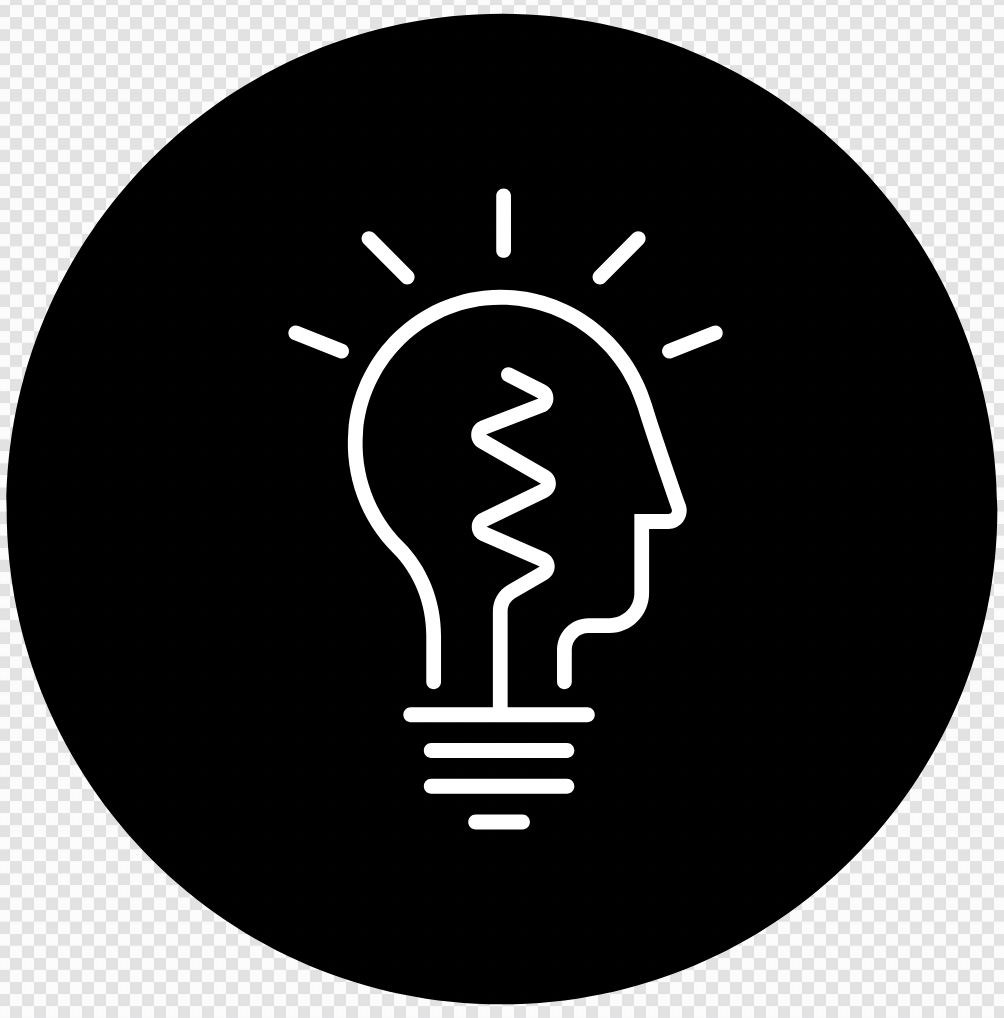 Read Vocabulary
Read Passage
Discuss and Read Question
Body
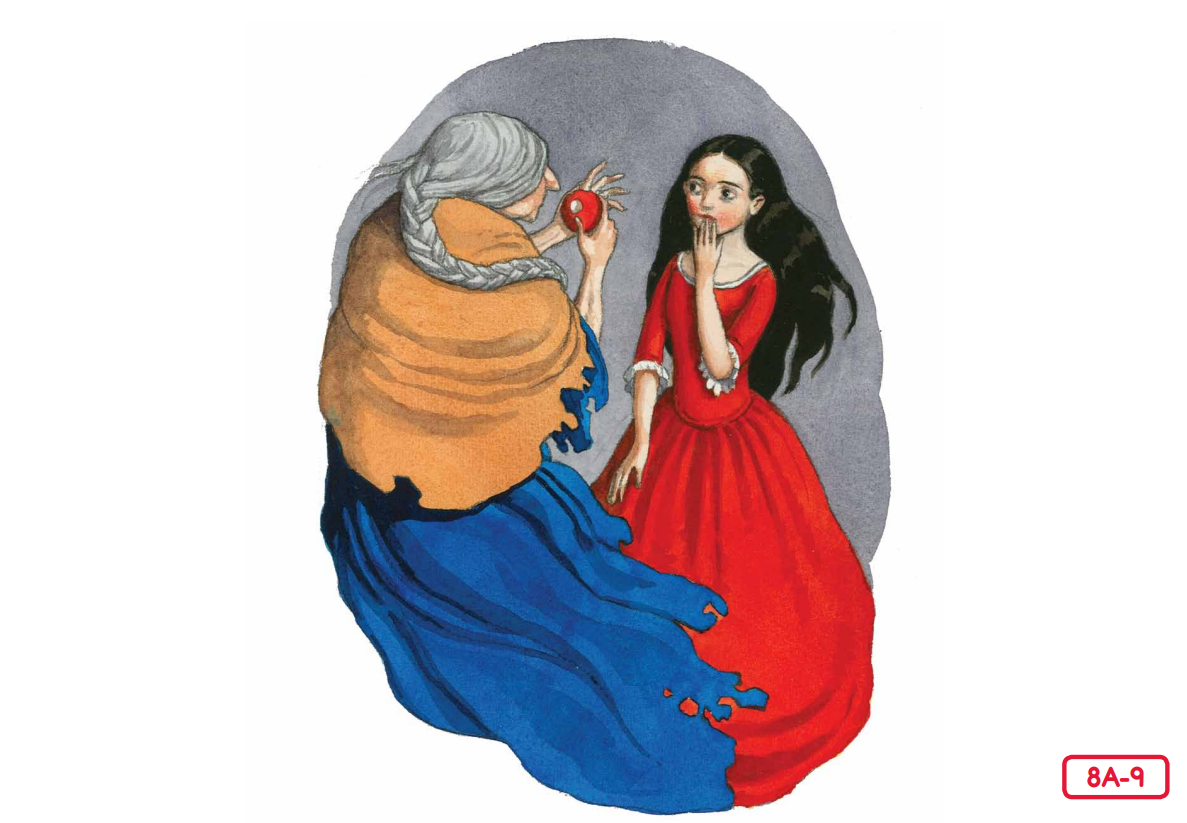 [Speaker Notes: Read from Kings and Queens Read-Aloud Anthology 8: Snow White and the Seven Miners Page 89]
Teacher and students read together.
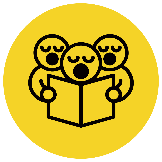 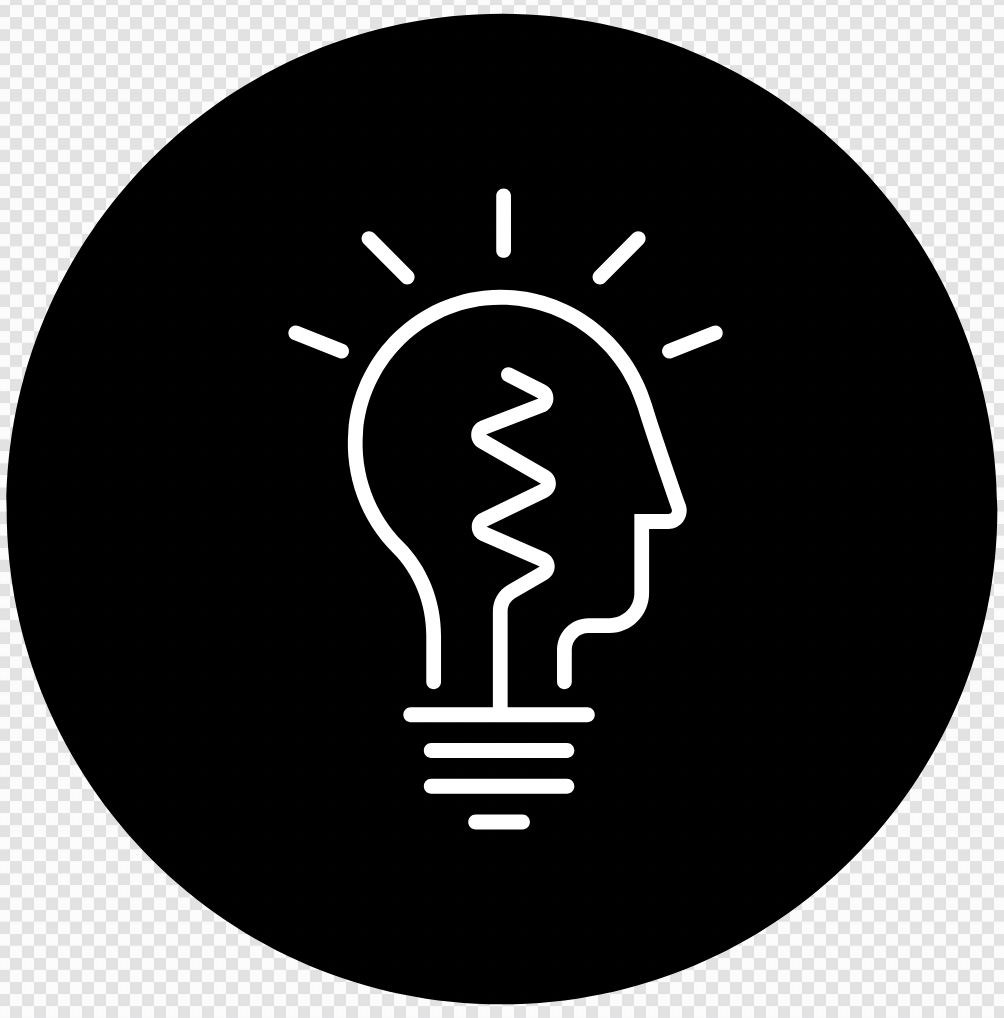 Read Vocabulary
Read Passage
Discuss and Read Question
Body
What has happened to Snow White?
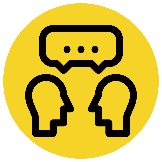 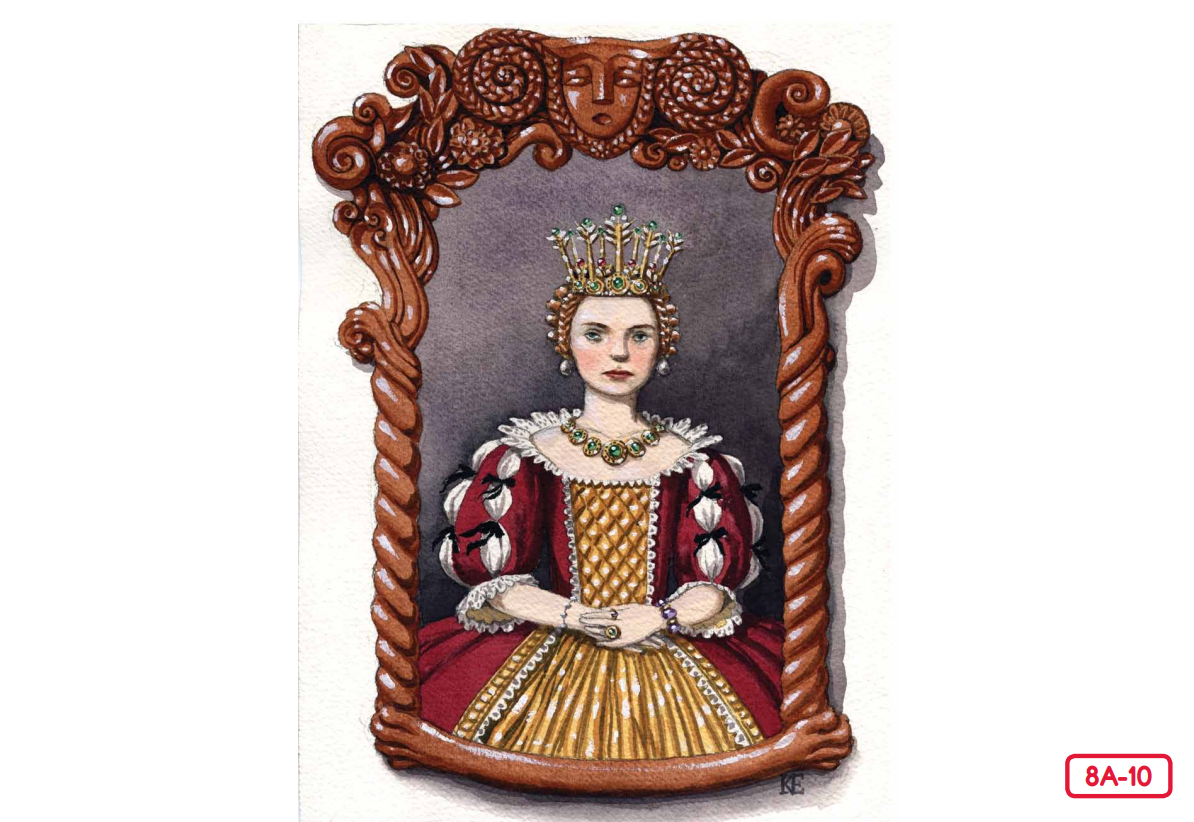 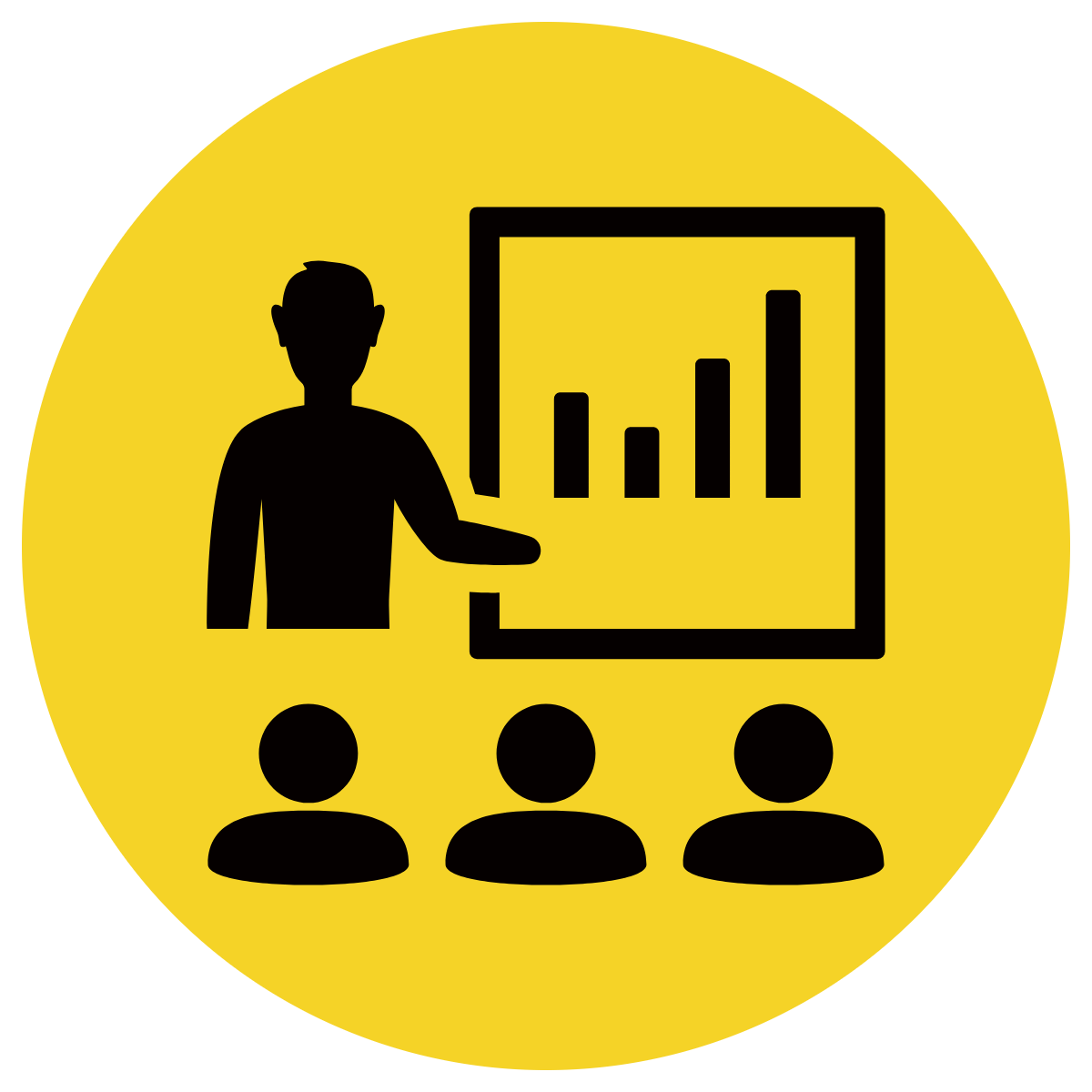 Snow White 	 .
Snow White has been poisoned by the apple.
[Speaker Notes: Read from Kings and Queens Read-Aloud Anthology 8: Snow White and the Seven Miners Page 89]
Teacher and students read together.
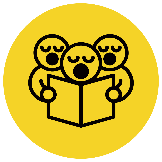 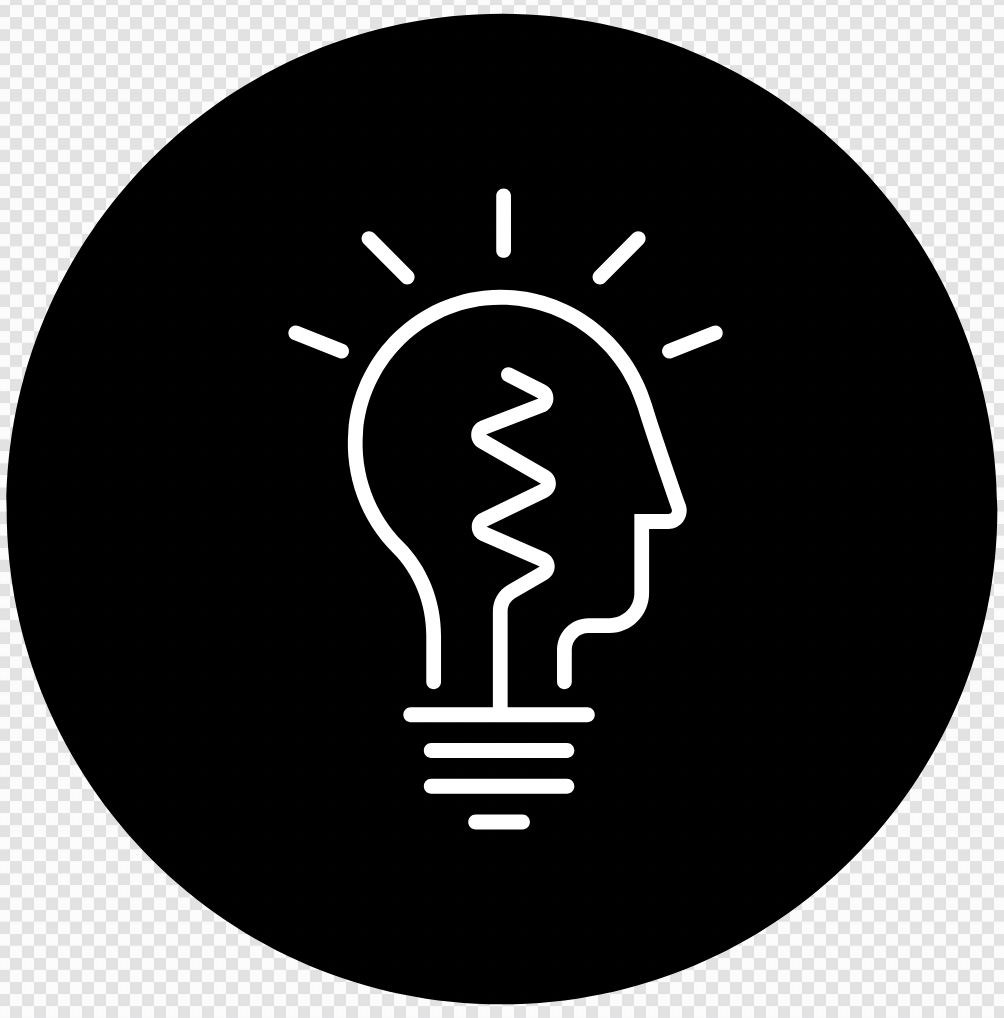 Read Vocabulary
Read Passage
Discuss and Read Question
Body
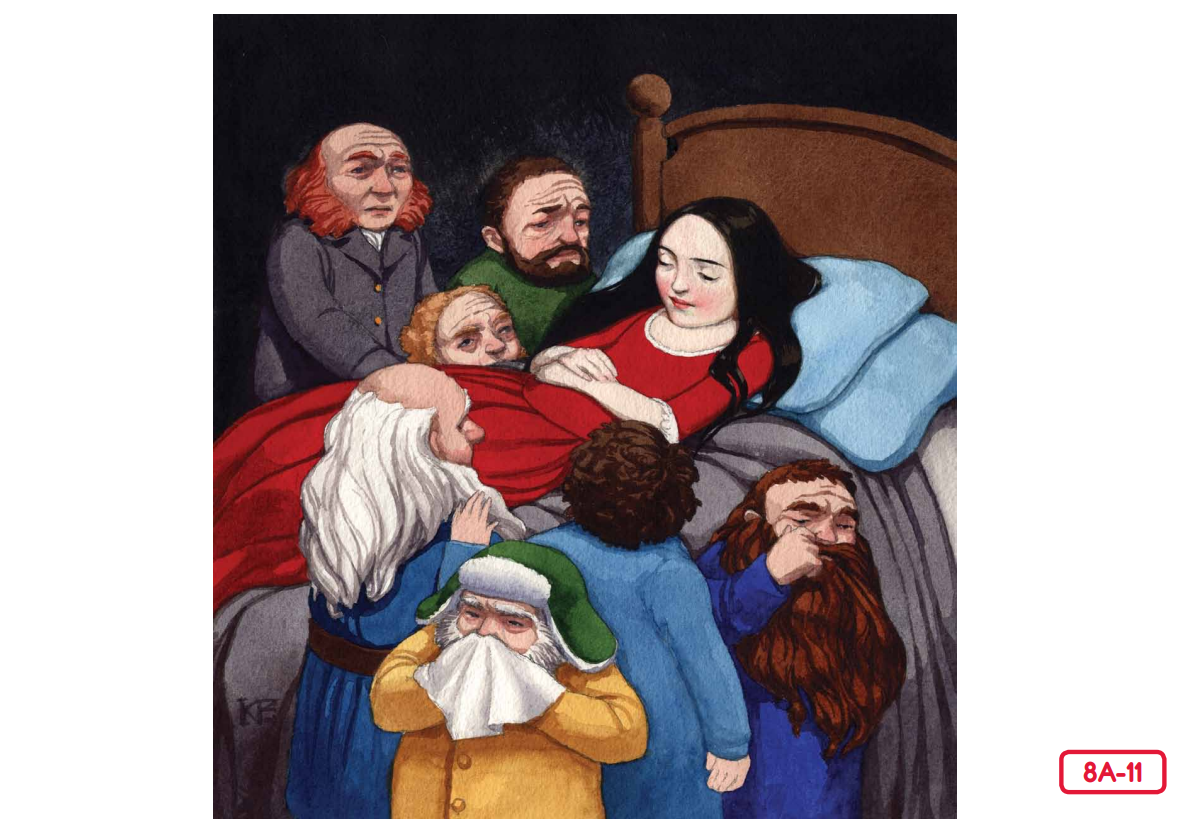 [Speaker Notes: Read from Kings and Queens Read-Aloud Anthology 8: Snow White and the Seven Miners Page 89]
Teacher and students read together.
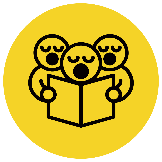 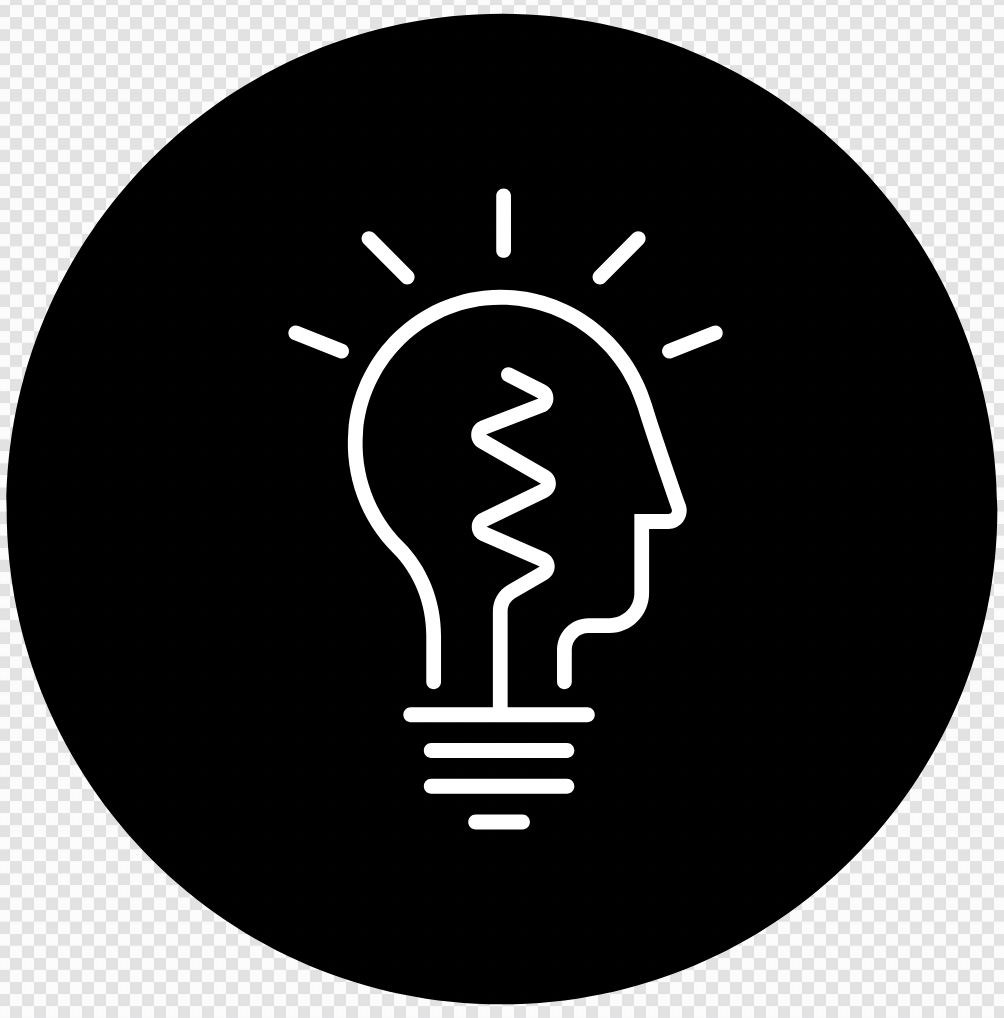 Read Vocabulary
Read Passage
Discuss and Read Question
Body
Was Snow White really dead?
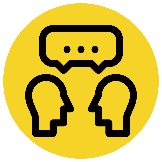 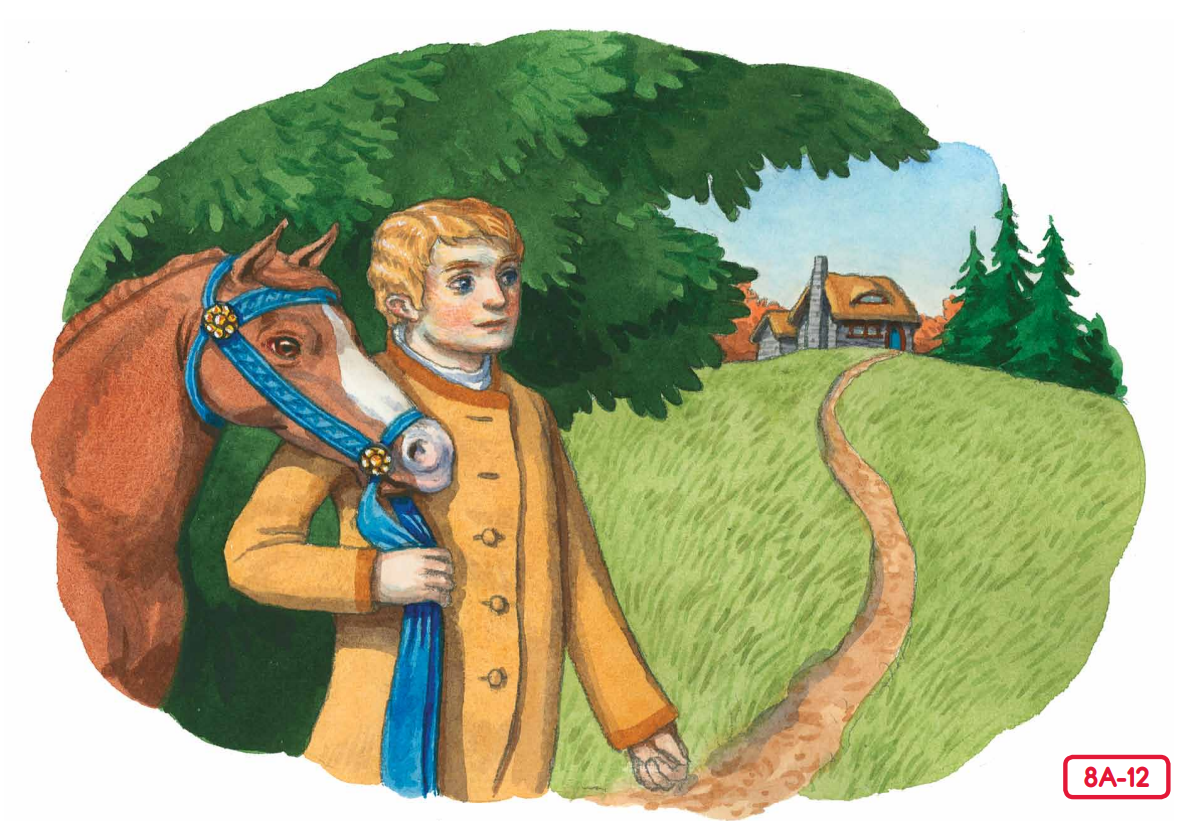 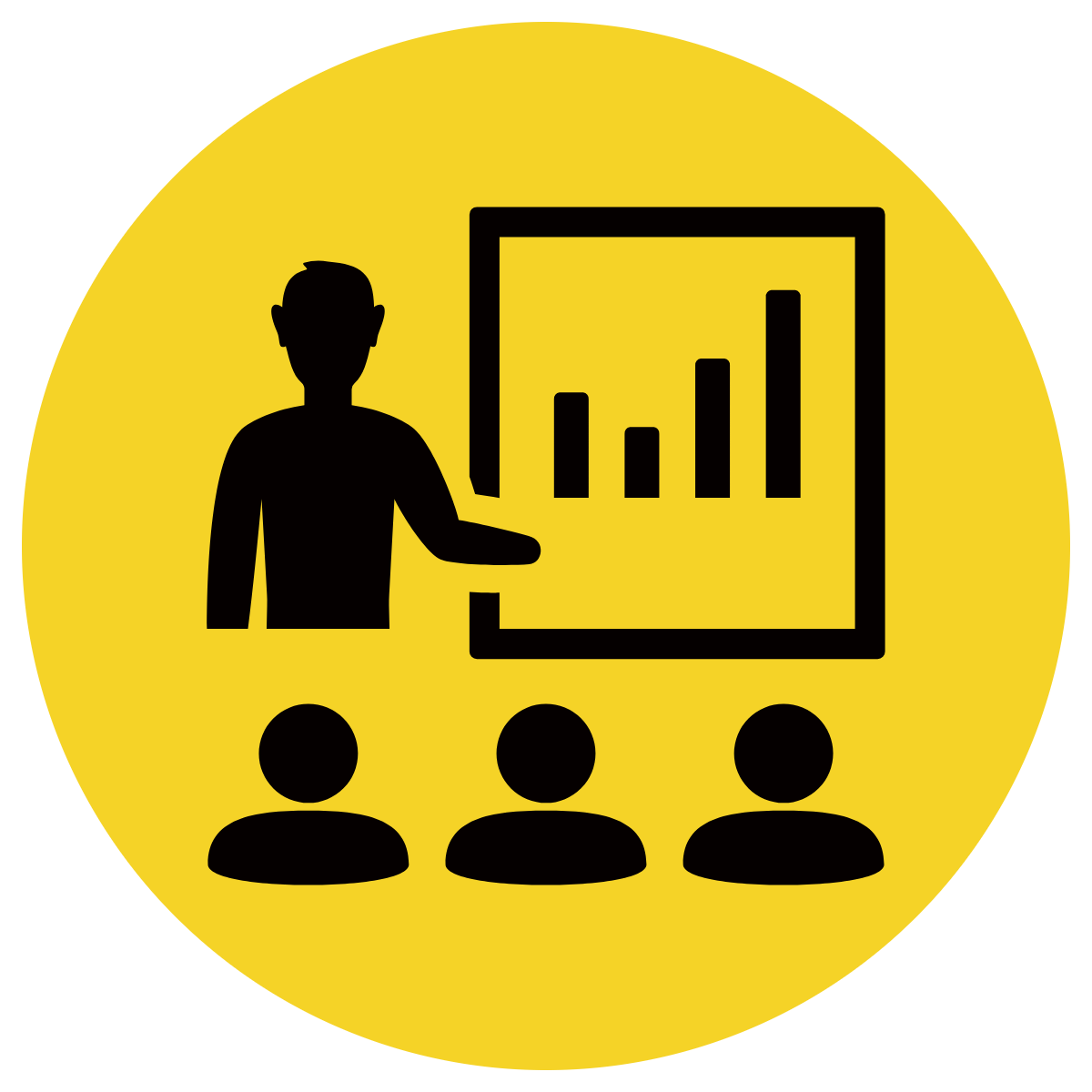 Snow White 	 .
Snow White was not really dead. When the apple came out of her throat, she woke up.
[Speaker Notes: Read from Kings and Queens Read-Aloud Anthology 8: Snow White and the Seven Miners Page 89

Consider protective behaviours – 

“She was so beautiful that he felt he had to kiss her.”

Option to rephrase – the prince can check to see if she is okay rather than kissing.]
Teacher and students read together.
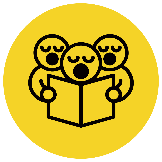 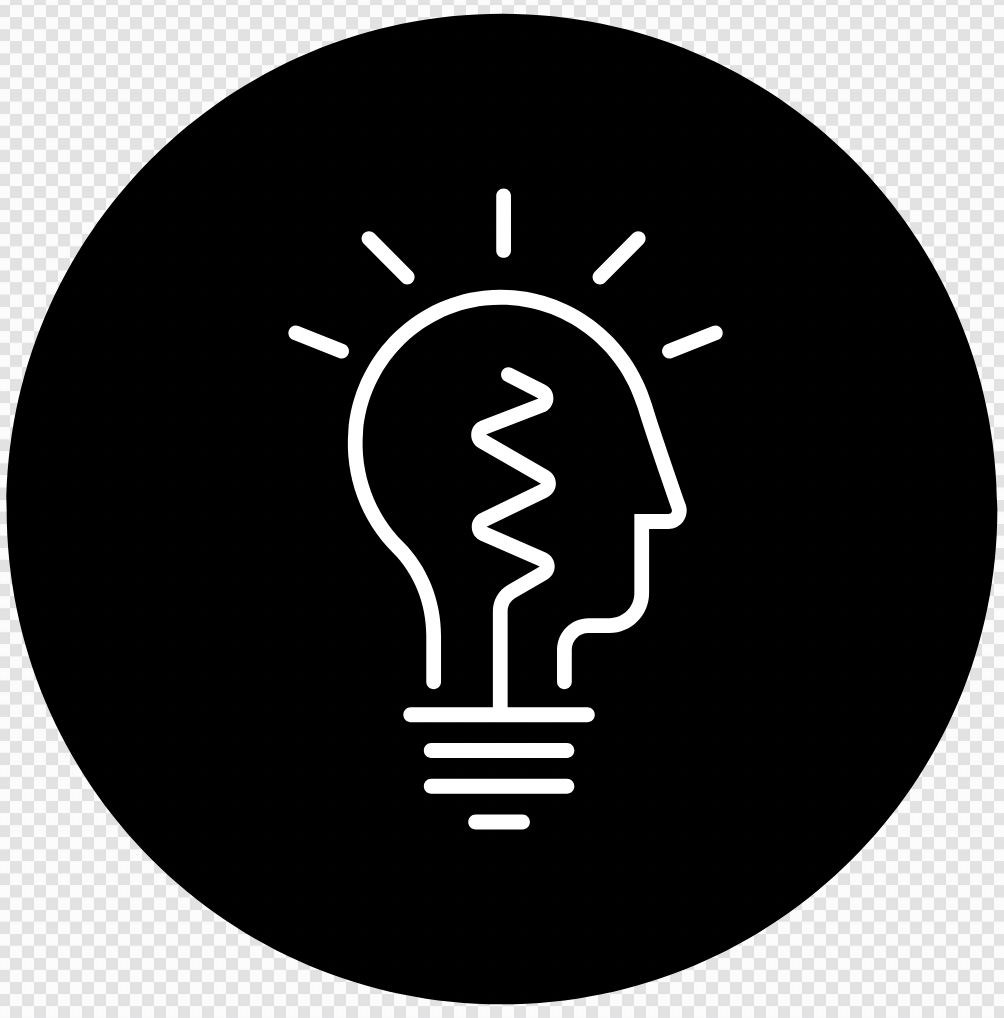 Read Vocabulary
Read Passage
Discuss and Read Question
Body
What happened to Snow White at the end of the story?
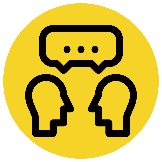 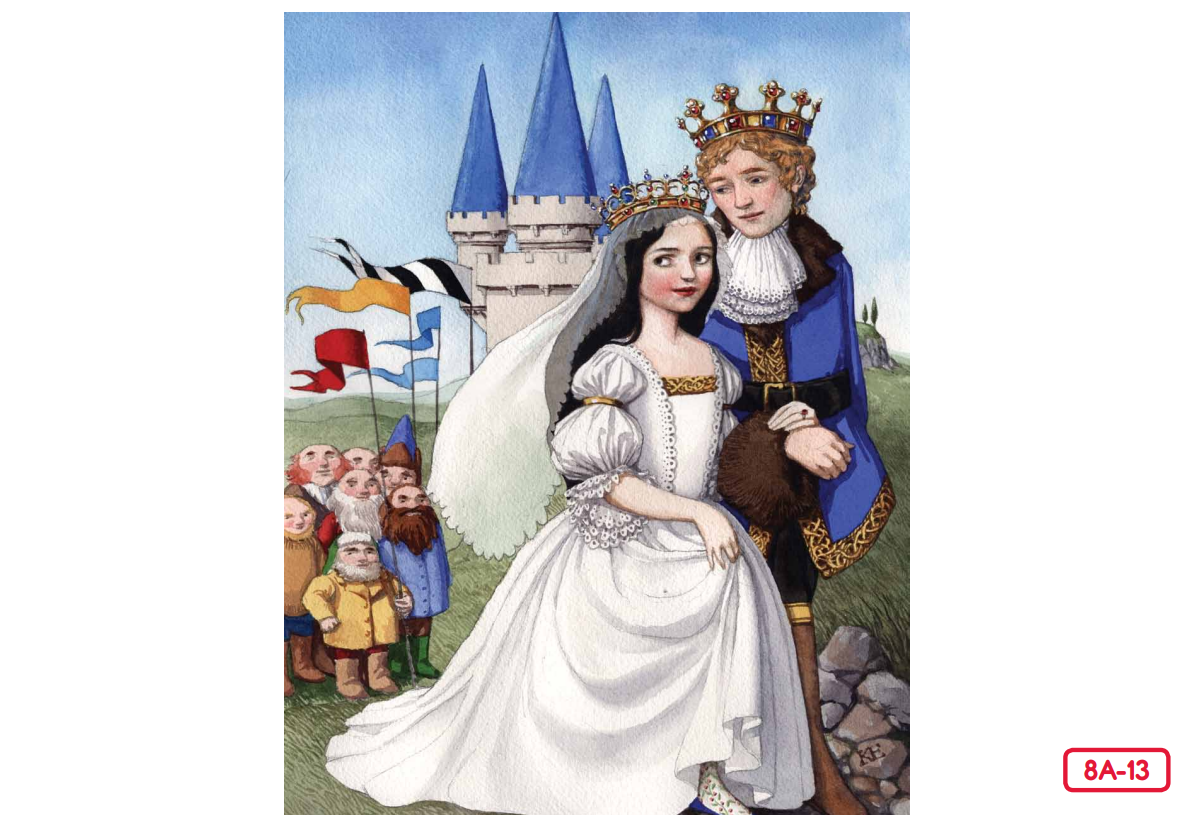 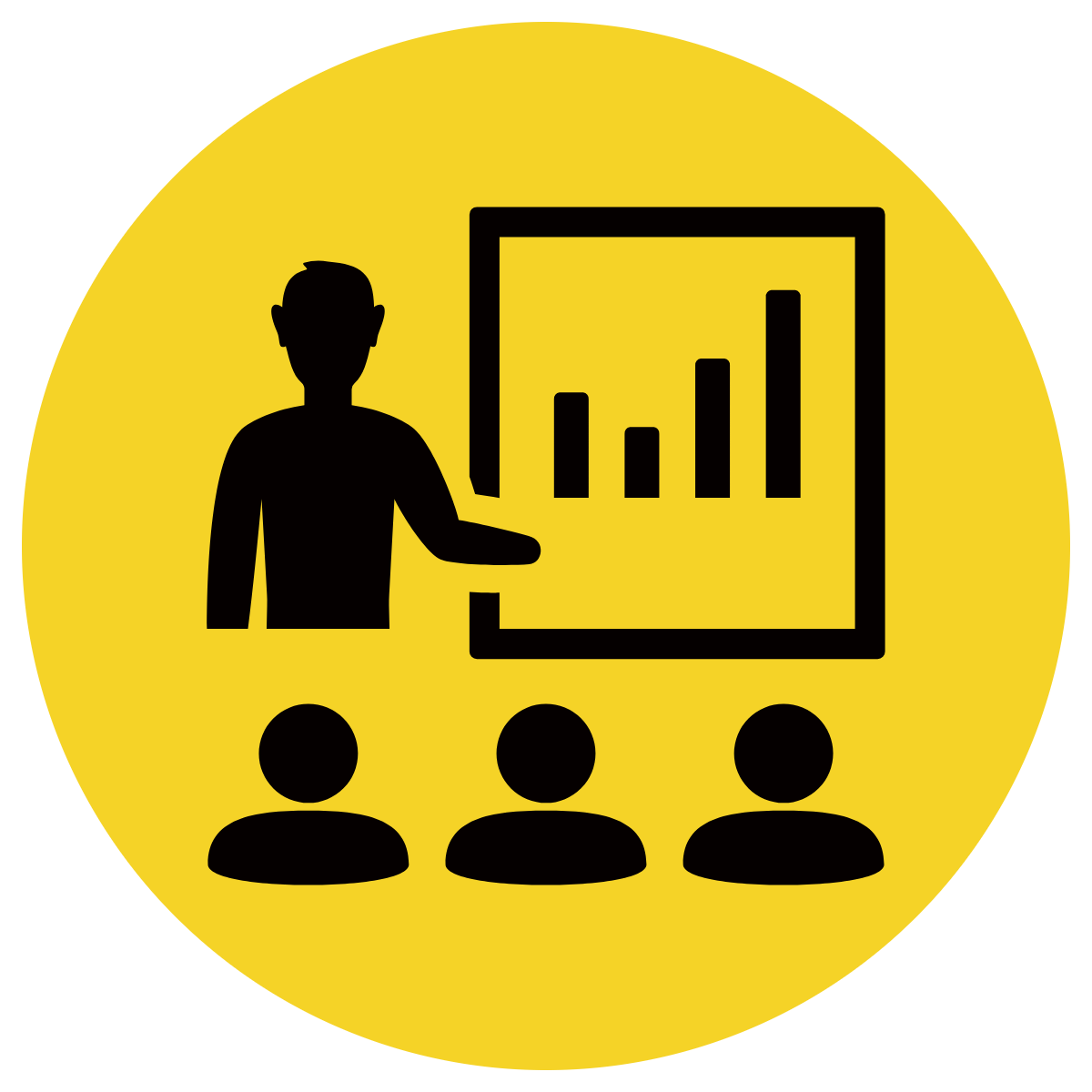 At the end of the story, Snow White marries the prince.
At the end of the story, Snow White	 .
Vocabulary 
rage (noun) anger
stomped (verb) walked heavily
[Speaker Notes: Read from Kings and Queens Read-Aloud Anthology 8: Snow White and the Seven Miners Page 90]
Pair share and discuss
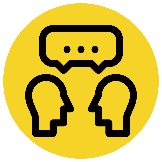 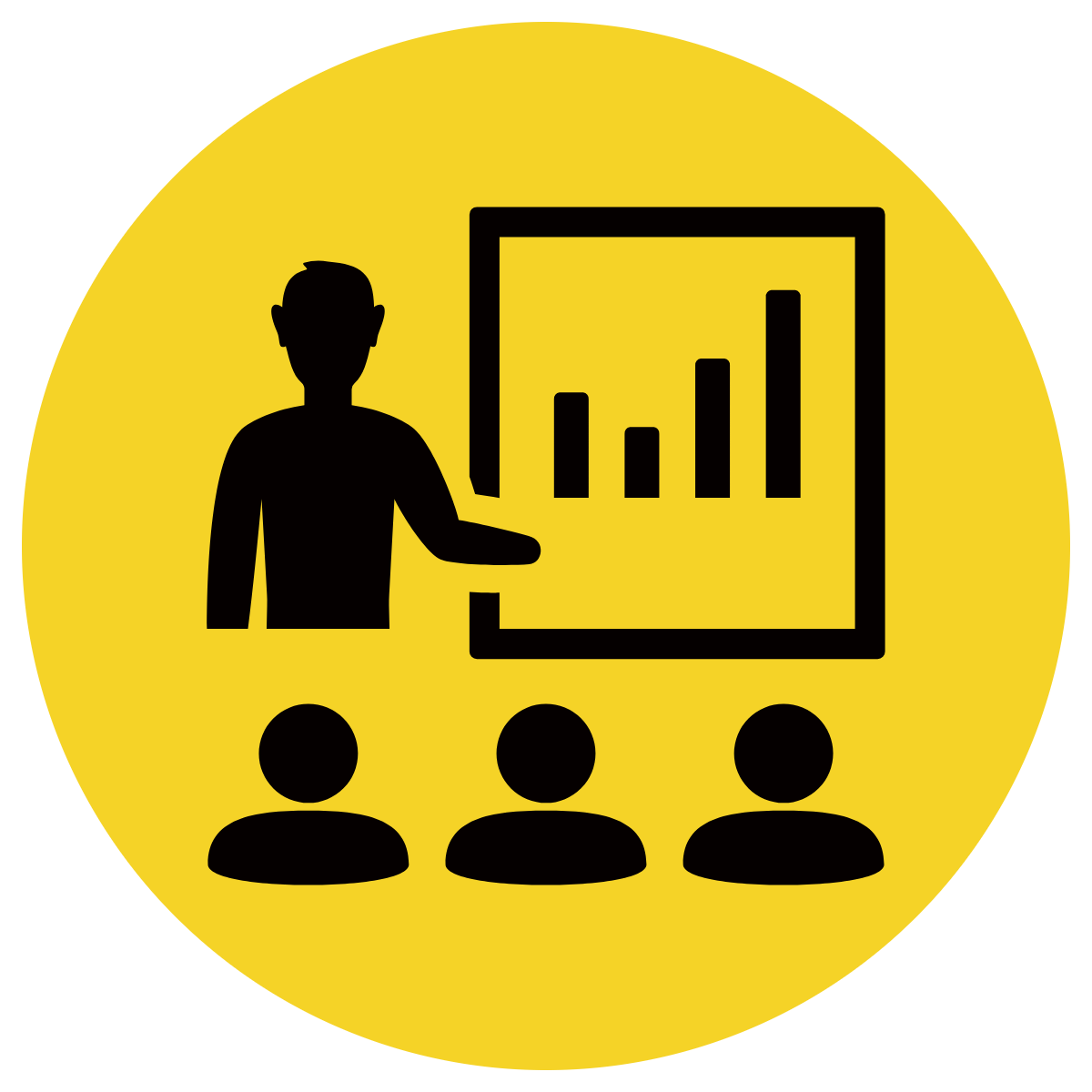 Lesson Closure
Ask question
Discuss answers
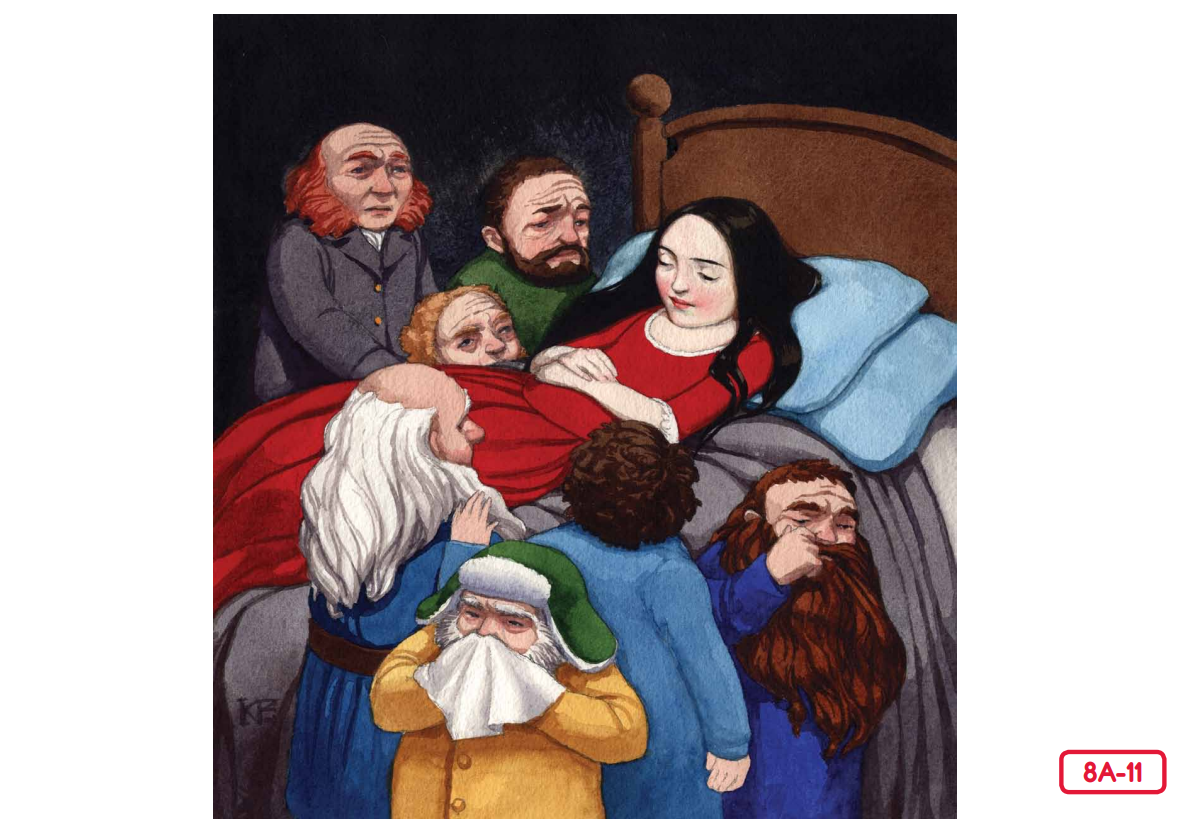 Our Big Question:
What happens in the story of Snow White and the Seven Miners?
The queen sent Snow White to the woods because she was jealous of how beautiful she was. Snow White found the home of the seven miners. The queen poisoned Snow White with an apple. The prince kissed Snow White, the apple came out of her throat, and she woke up. The queen was very angry. Snow White and the prince lived happily ever after.
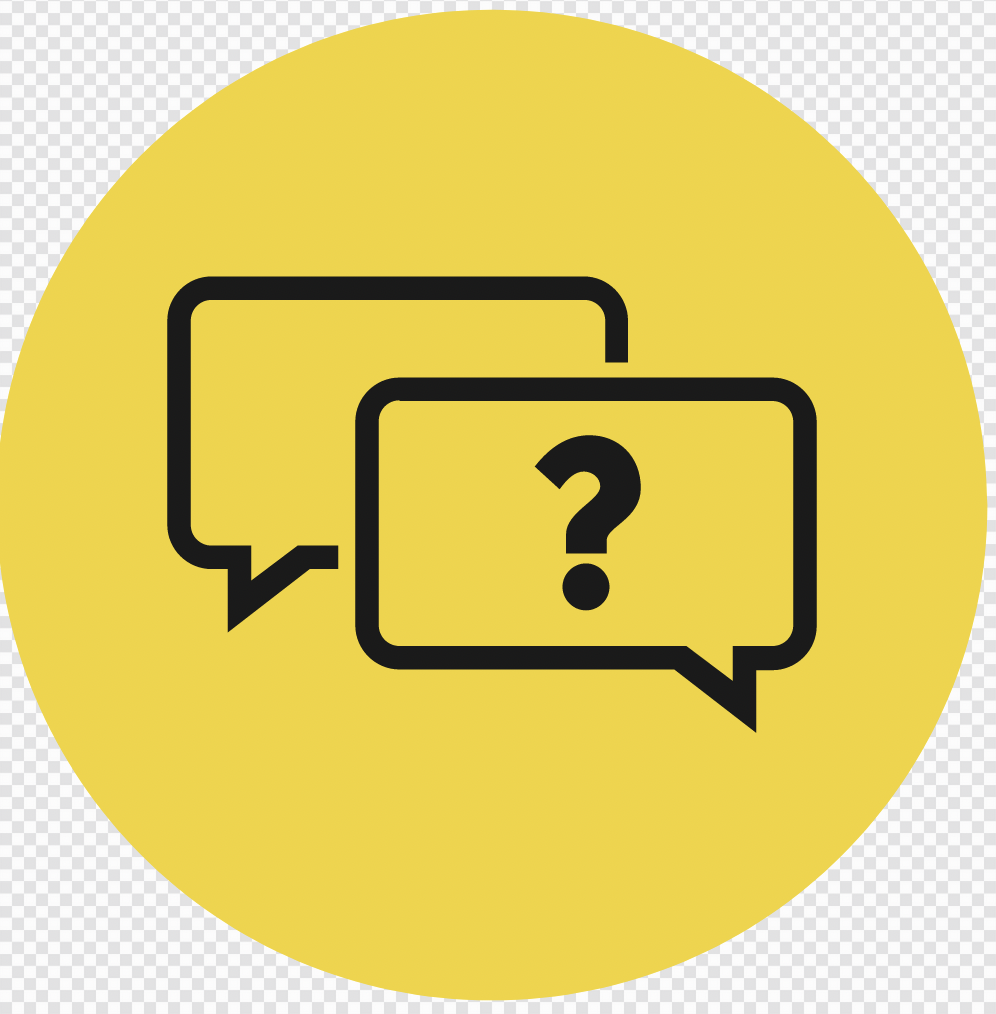 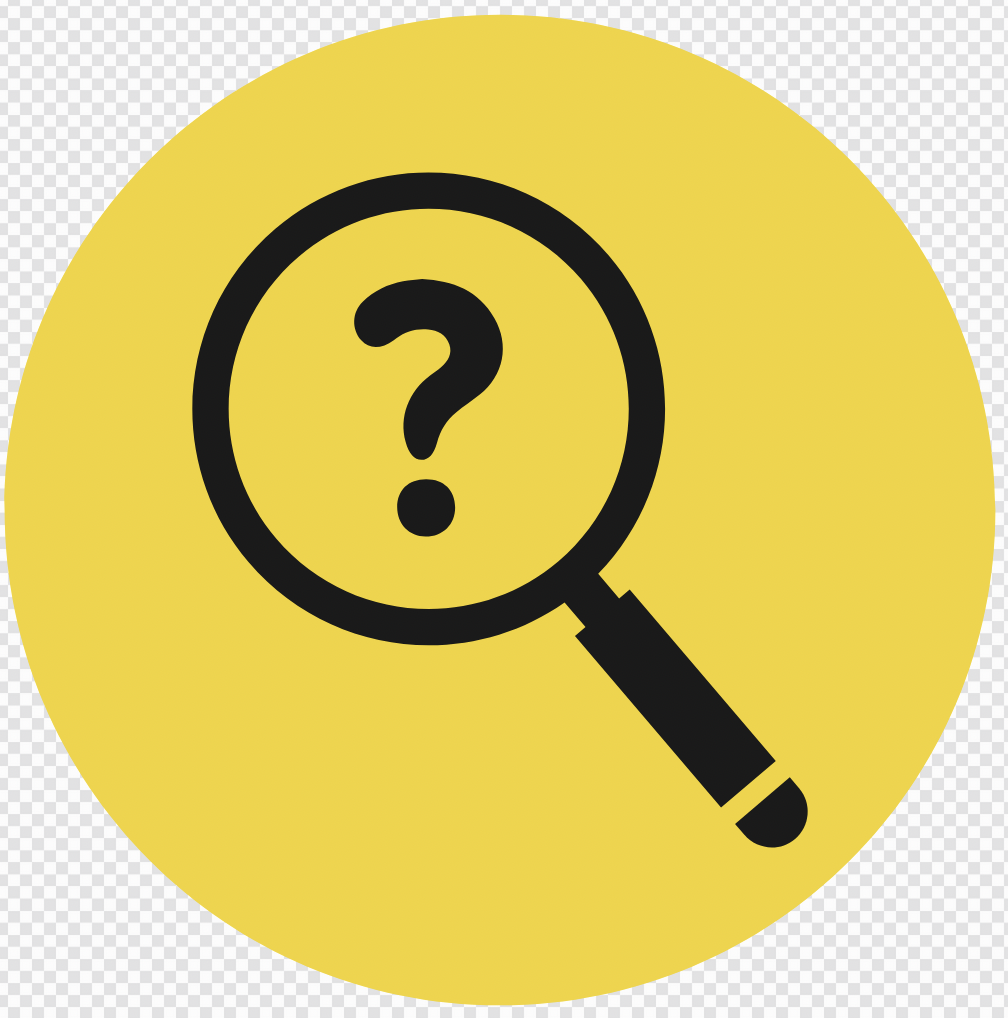 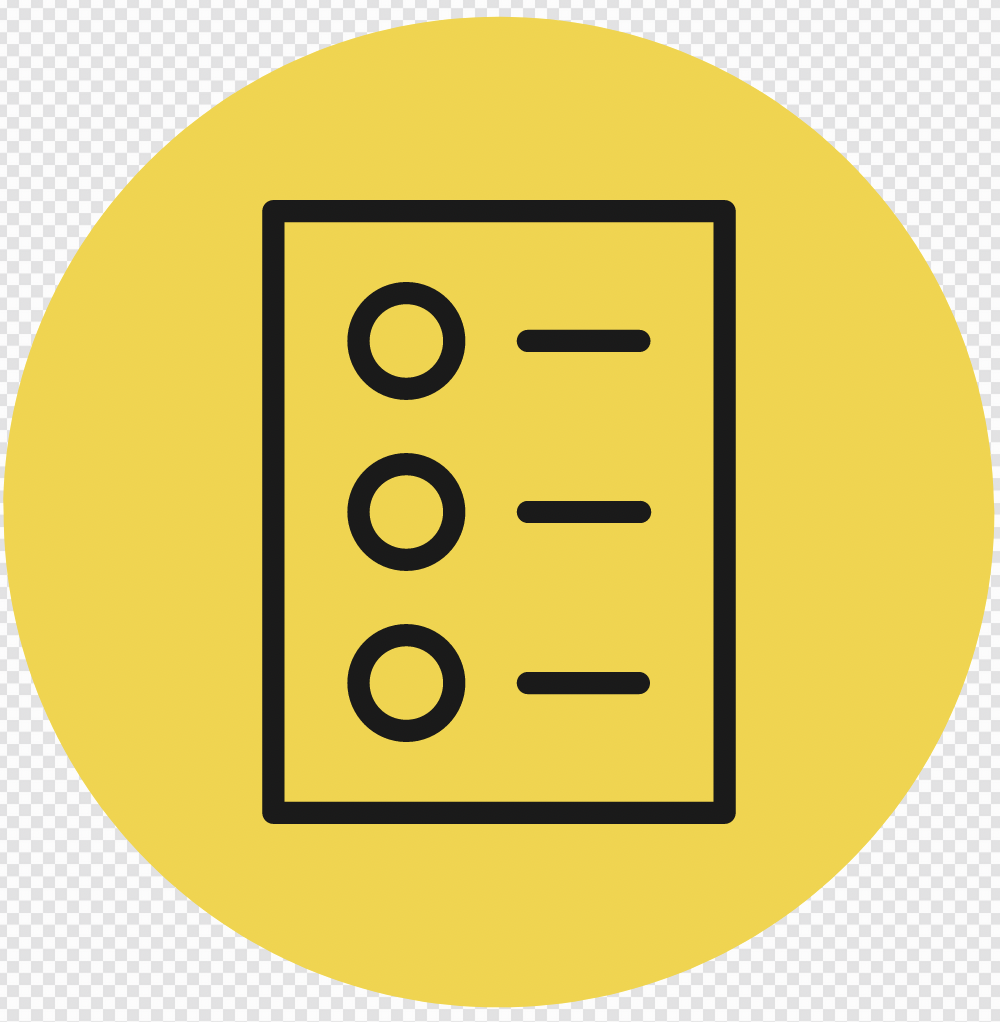 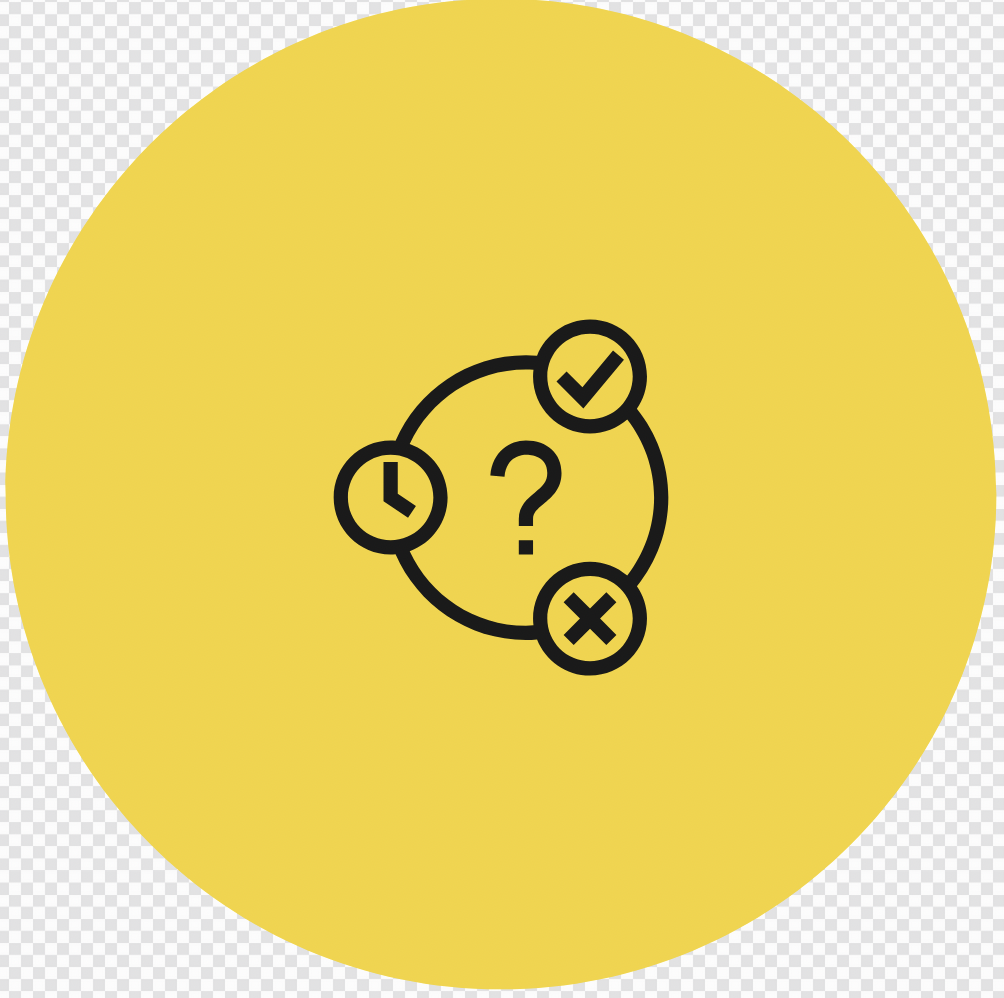 INITIATING QUERIES
SUMMARISING
PREDICTING
FOLLOW-UP QUERIES
[Speaker Notes: Learning Objective: I can retell the plot of Snow White and the Seven Miners. 
INITIATING QUERIES
What have we discussed today?
What was this all about?
What do we know so far?

FOLLOW-UP QUERIES
How does this relate to what we have learnt before?

SUMMARISING
- What are the main events in Snow White and the Seven Miners?]
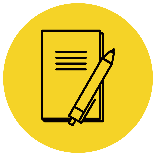 In your workbook
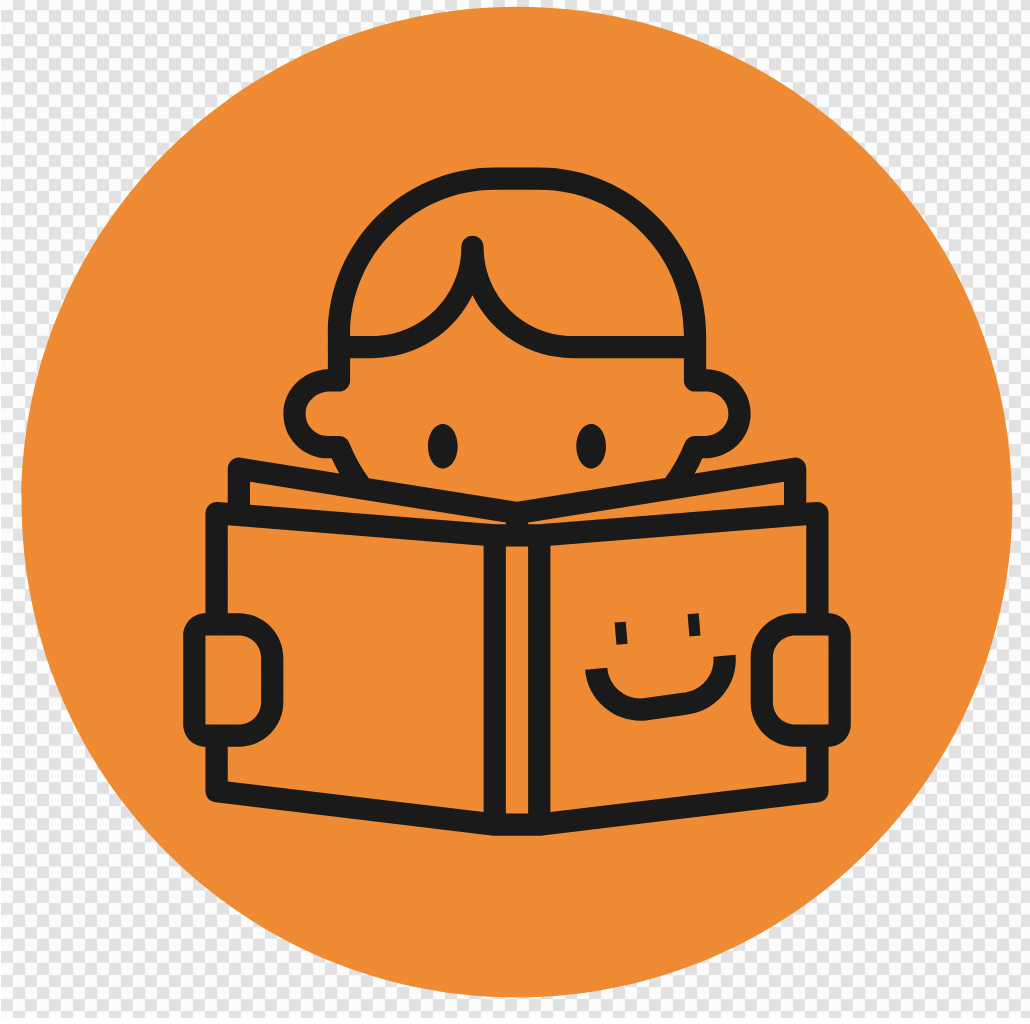 Activity
Expand simple sentences by adding who, where and an adjective
Answer the questions in note form
Use the notes to say the sentence, in this order:
	 Who (did)what where.
3.    Add an adjective to the ‘who’ or the ‘where’
3.    Write your sentence using correct punctuation.
	Who (did)what where.
4.    Read your sentence – does it sound right?
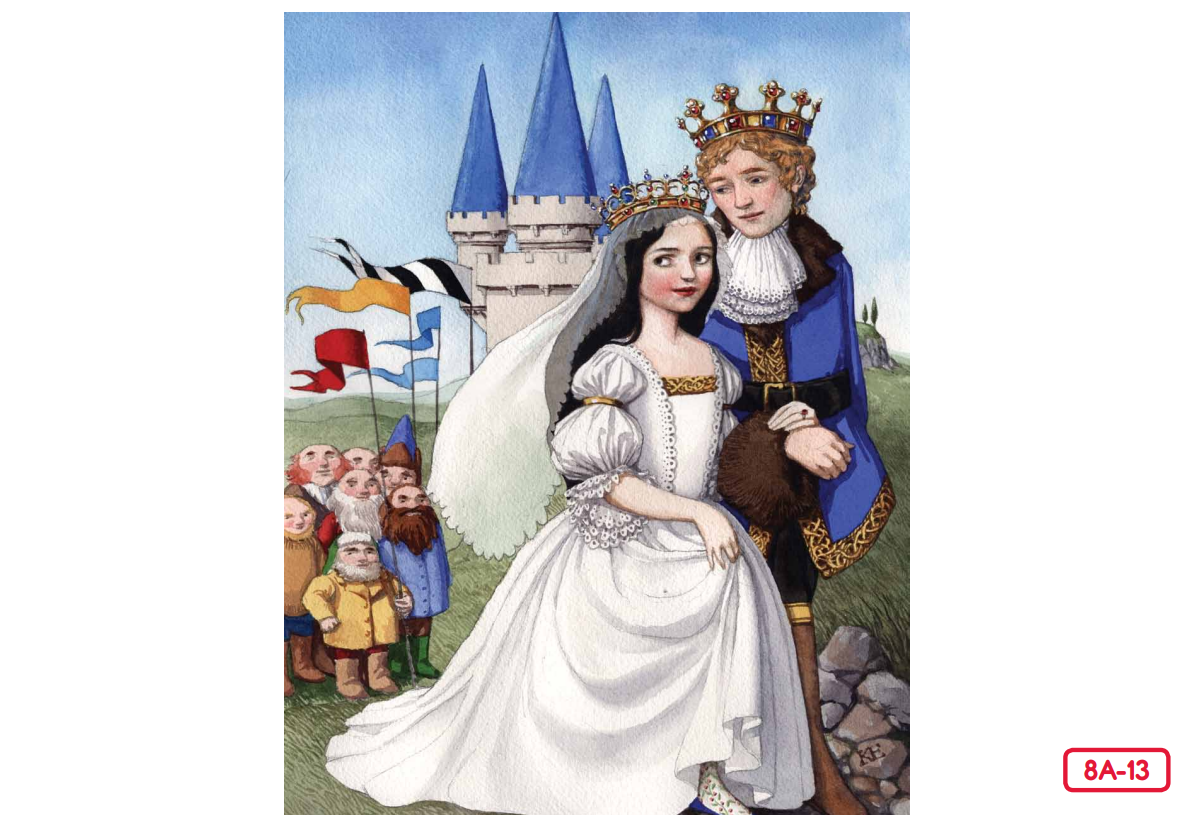 She married.
Who/what:
Where:
Snow White
at the tall castle
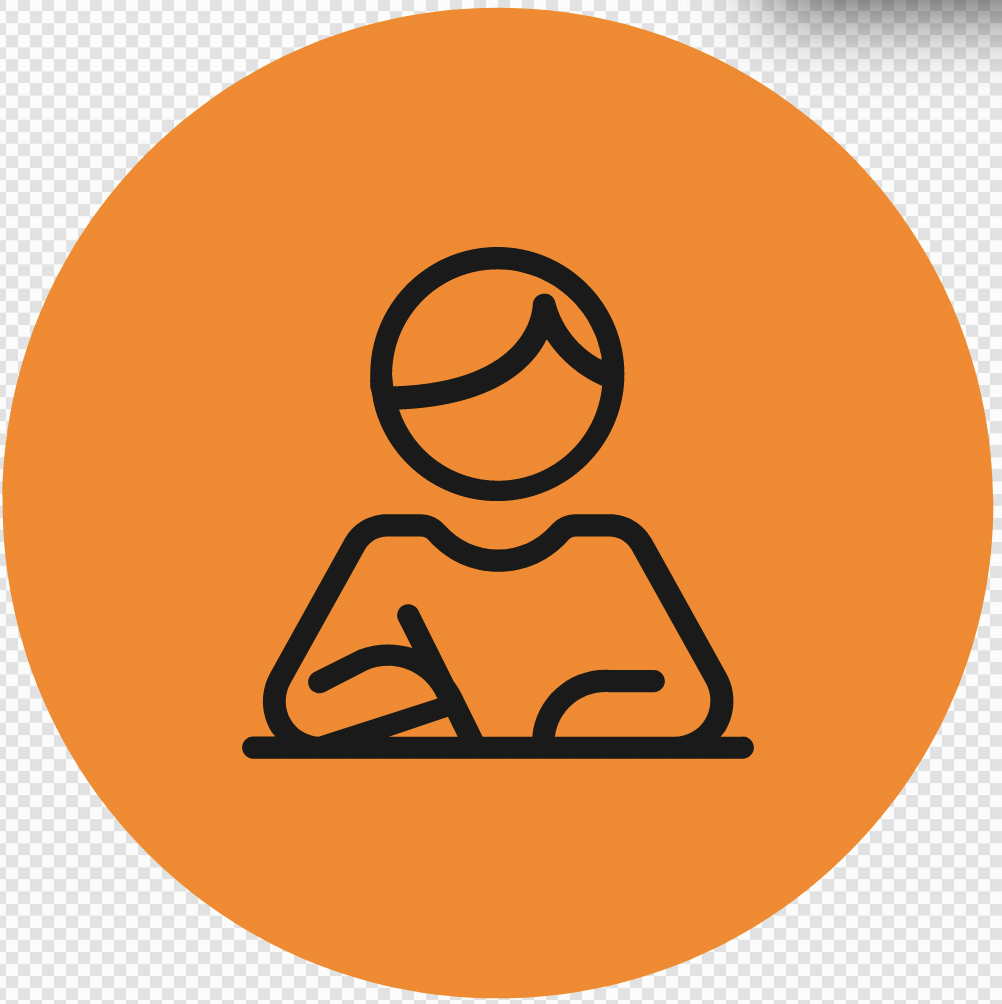 Snow White married at the tall castle.
[Speaker Notes: Adjectives describe a noun. They make writing more interesting by giving the reader more information. Last lesson we chose an adjective to match a noun. This lesson we will be expanding a simple sentence by adding who, where and an adjective.]
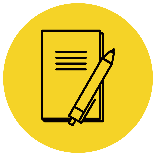 In your workbook
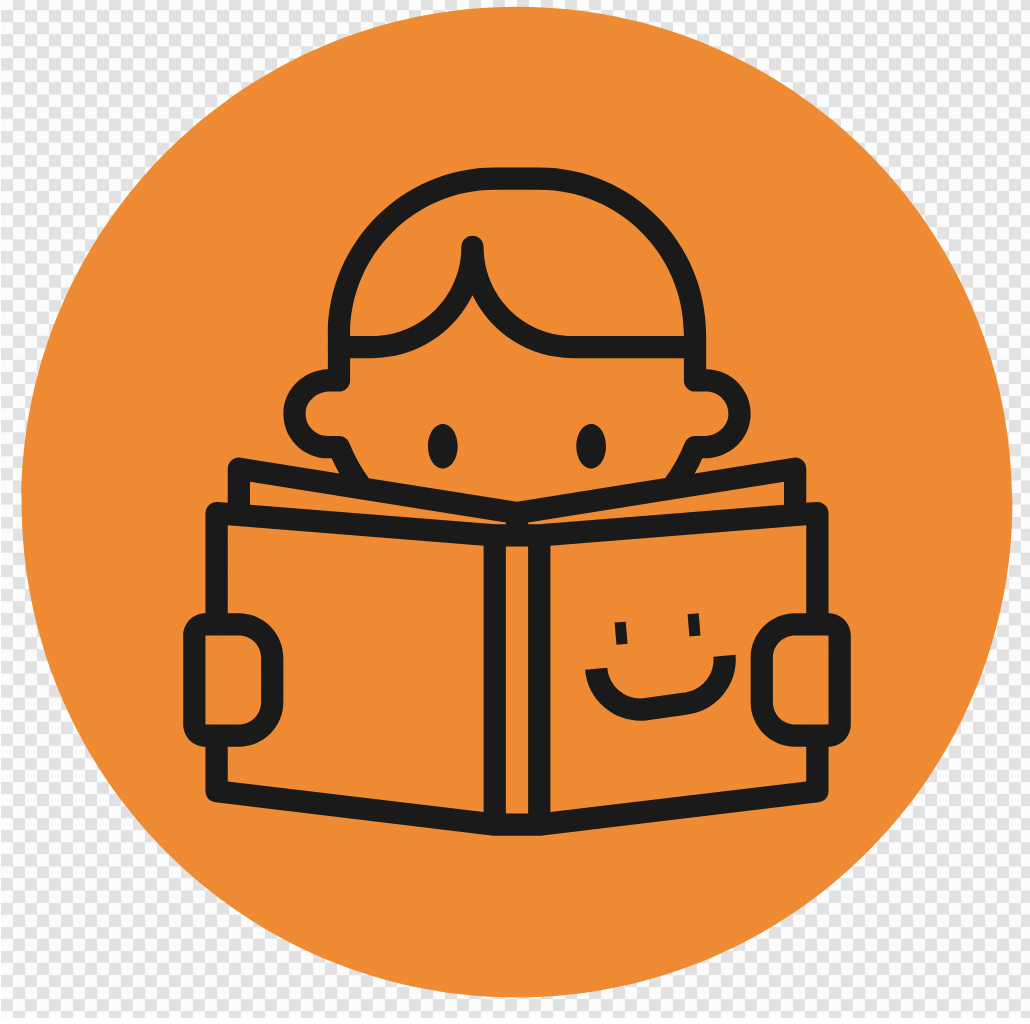 Activity
Expand simple sentences by adding who, where and an adjective
Answer the questions in note form
Use the notes to say the sentence, in this order:
	 Who (did)what where.
3.    Add an adjective to the ‘who’ or the ‘where’
3.    Write your sentence using correct punctuation.
	Who (did)what where.
4.    Read your sentence – does it sound right?
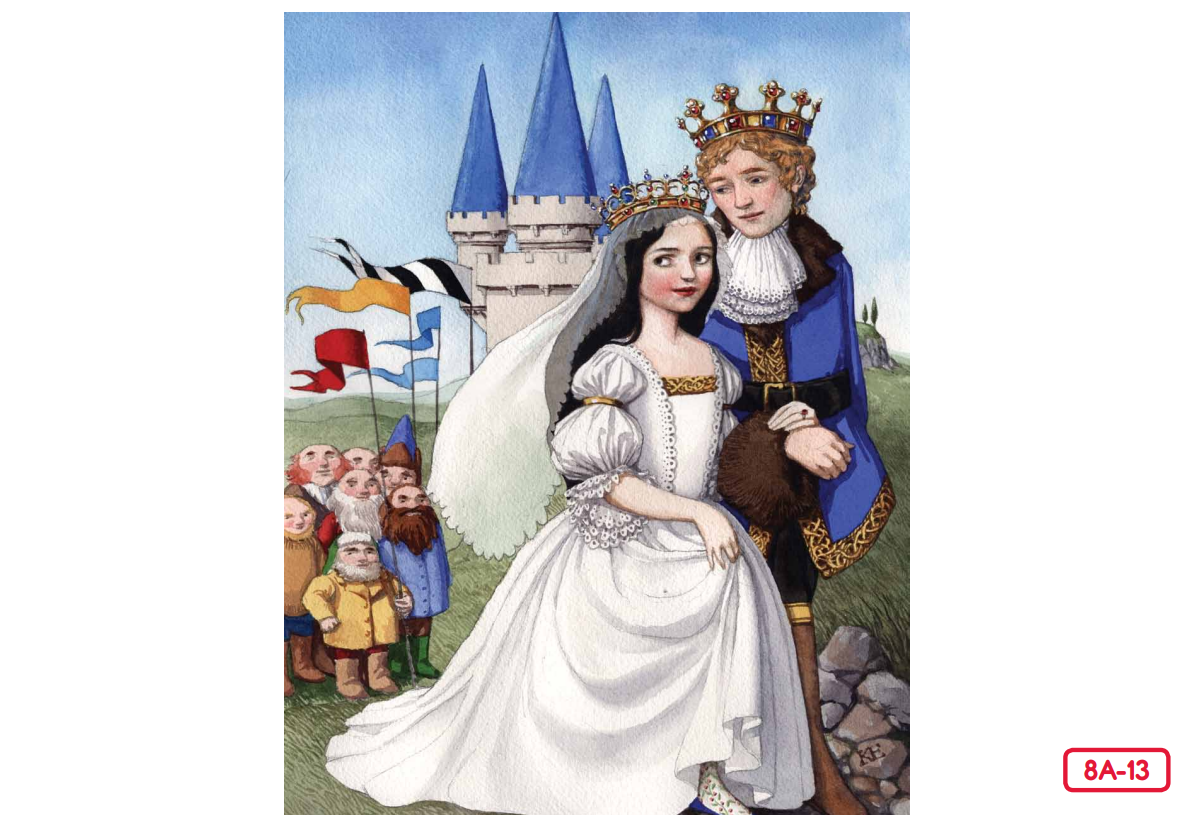 She married.
Who/what:
Where:
Snow White
at the ___________ castle
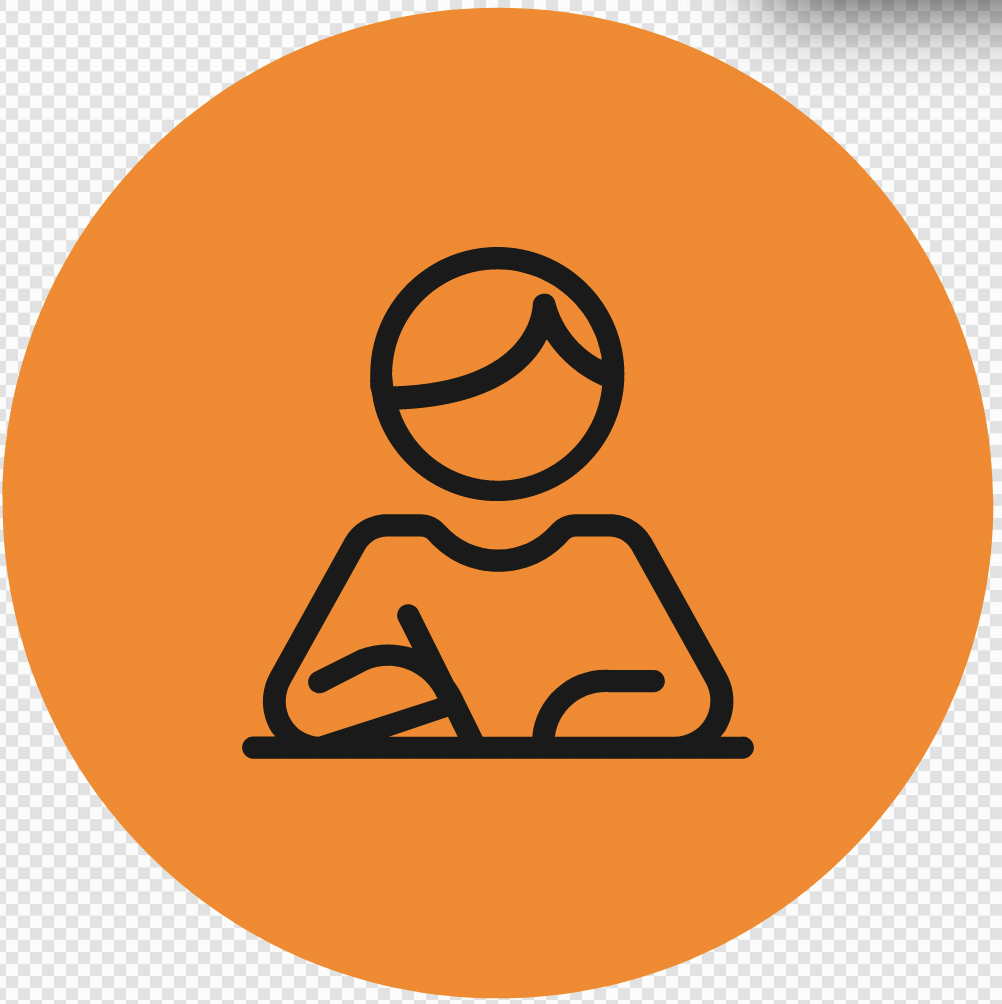 Snow White married at the _____________ castle.
[Speaker Notes: What other adjectives could we use to describe the bed?]
Lesson 18
Assessment
Tell your partner a sentence with the word servants.
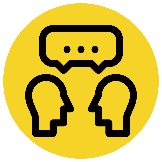 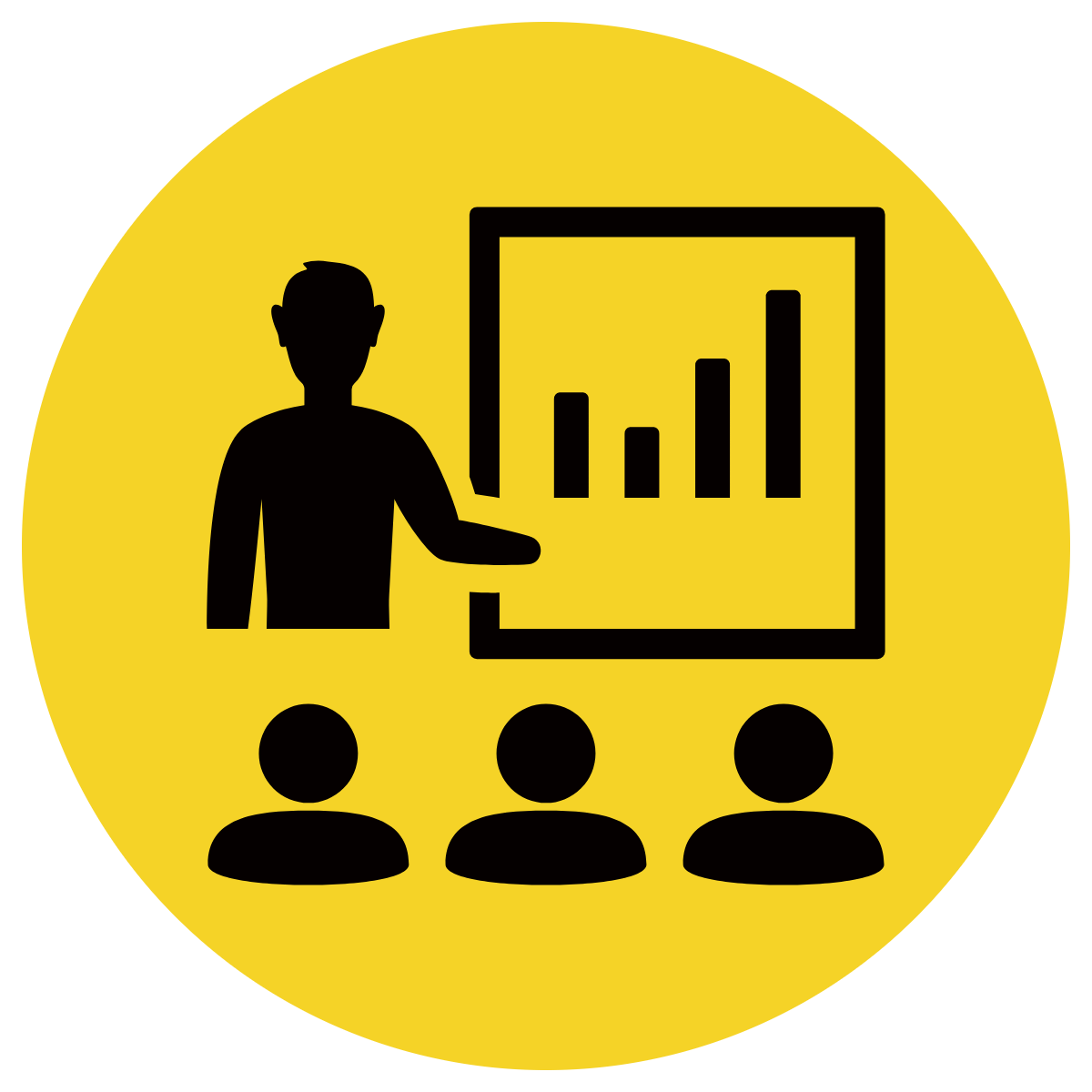 Vocabulary Review
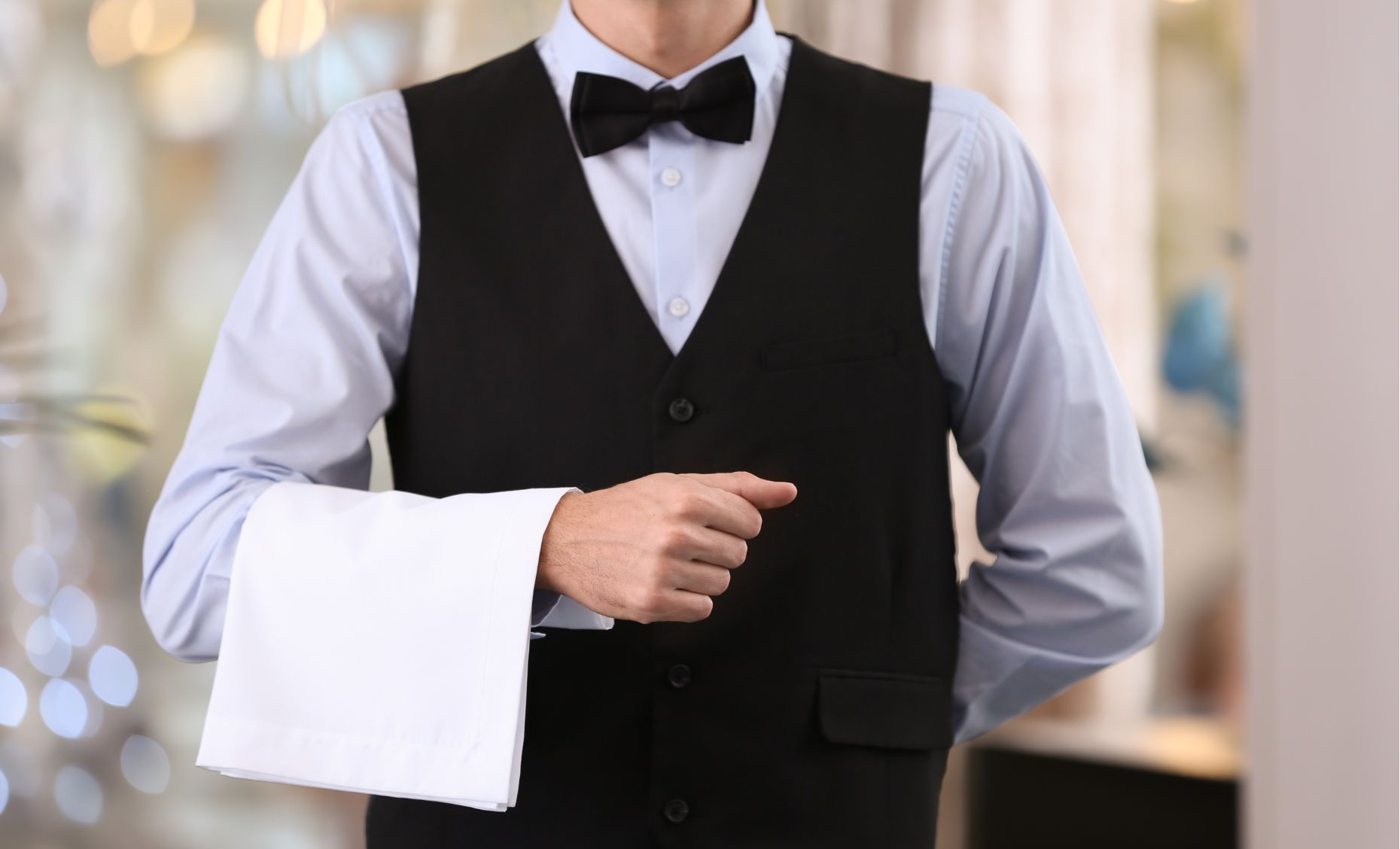 Insert image
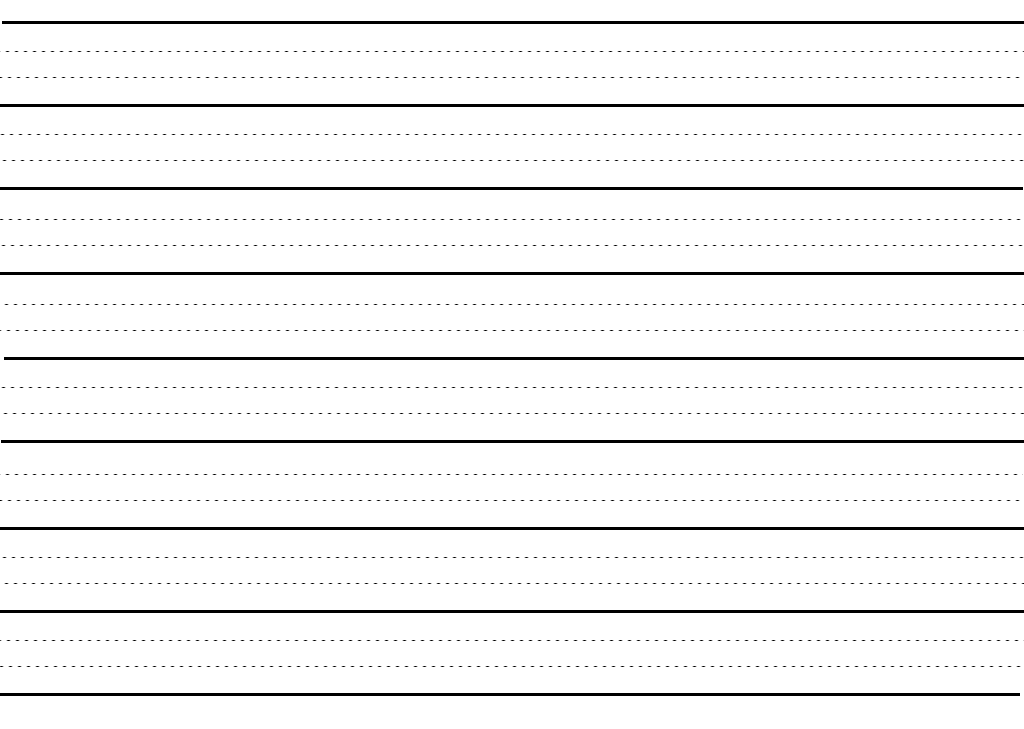 servants
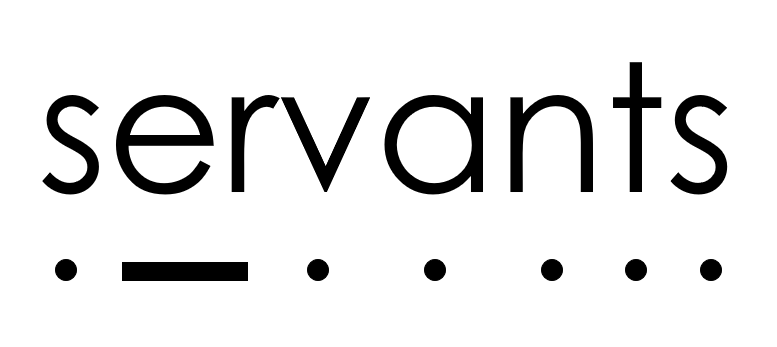 Servants are people who are paid to work for a king or queen.
[Speaker Notes: Junior Review Slide for Daily Review]
Tell your partner a sentence with the word royal.
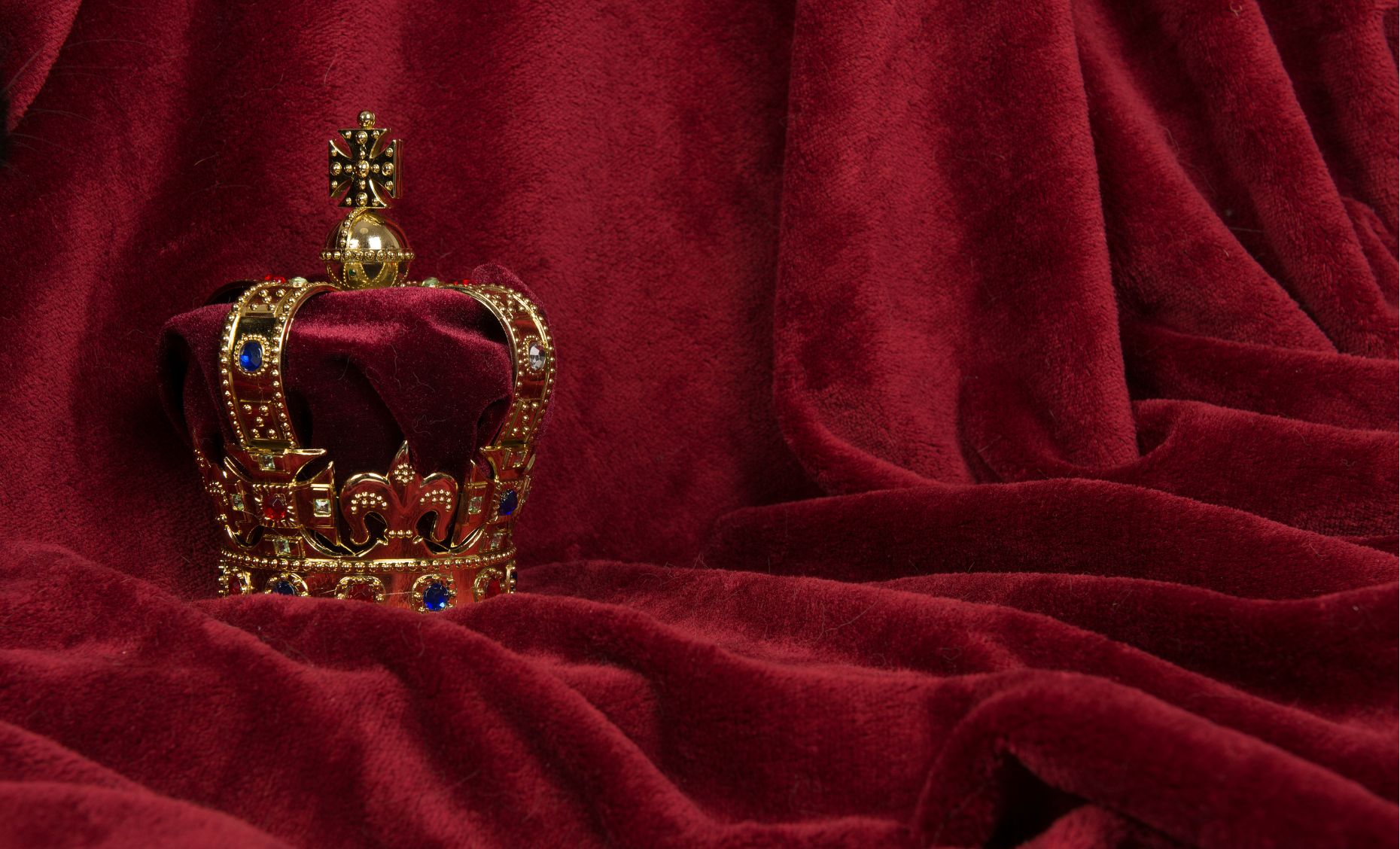 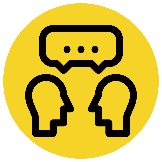 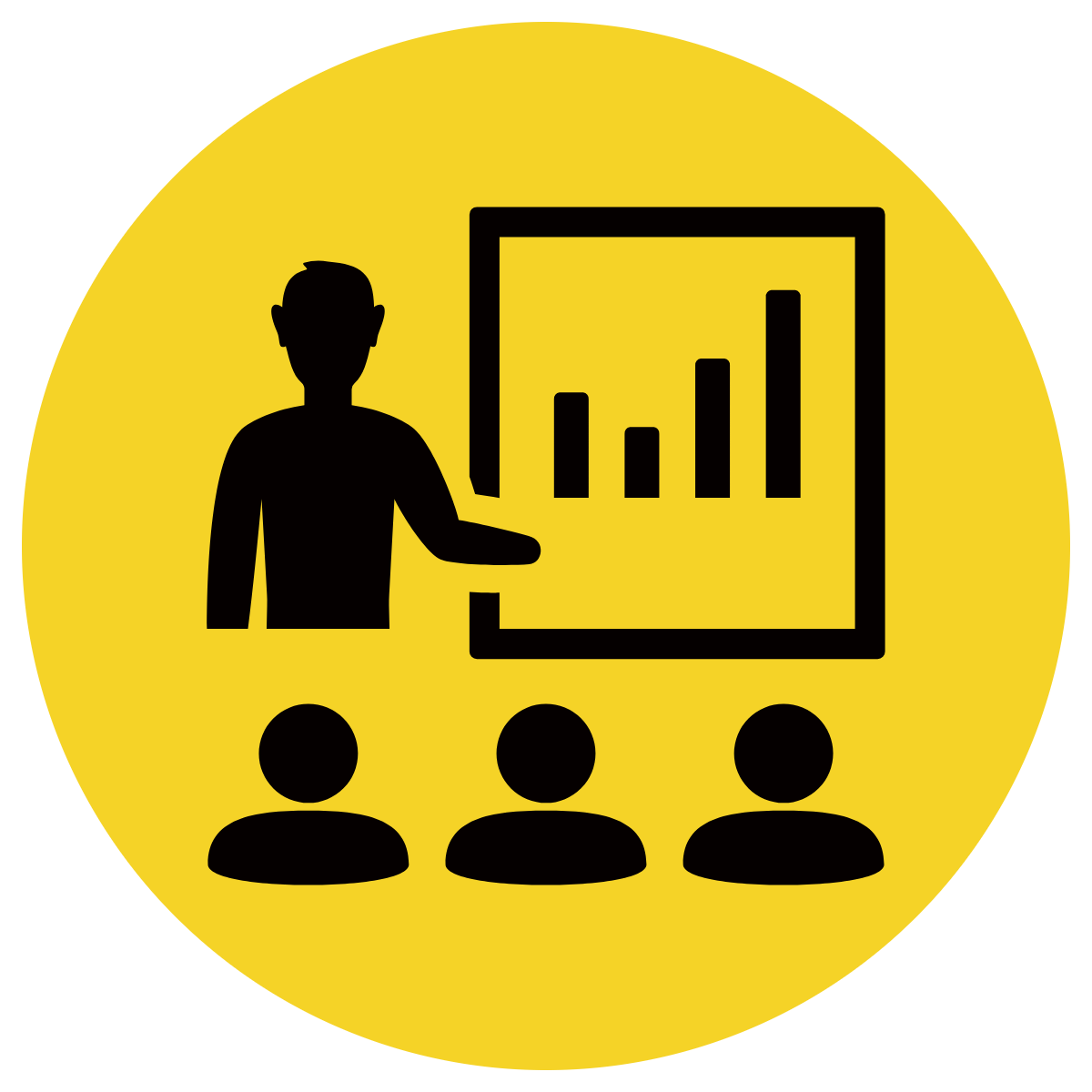 Vocabulary Review
Insert image
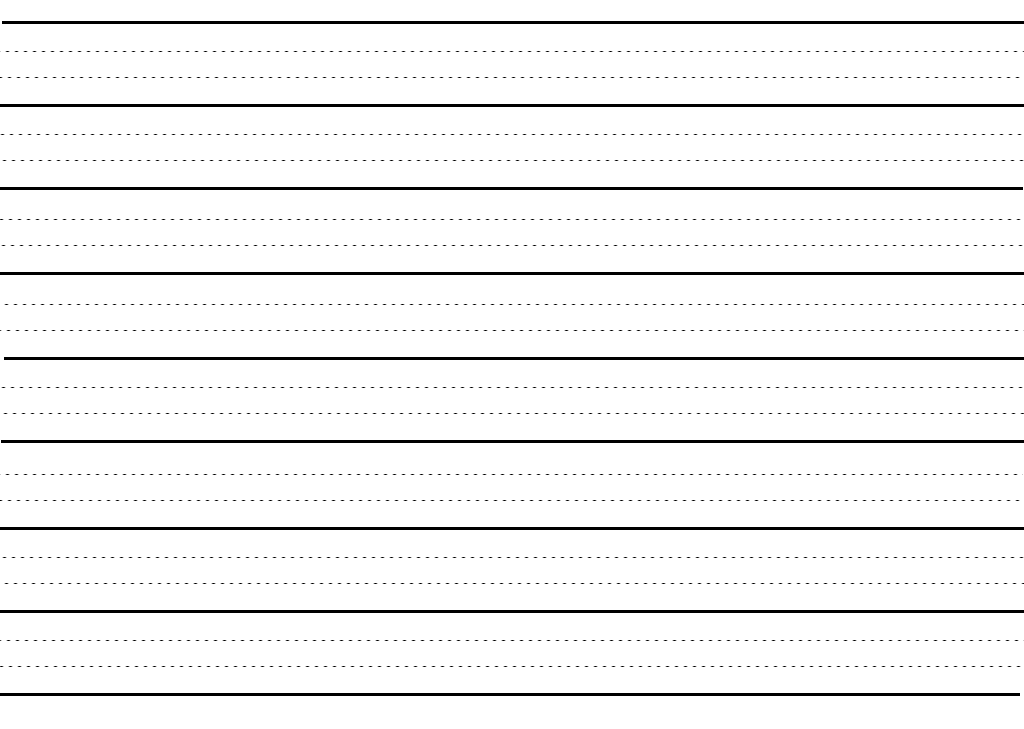 royal
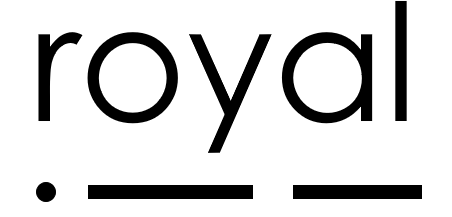 Royal is anything belonging to a king or queen.
[Speaker Notes: Junior Review Slide for Daily Review]
Tell your partner a sentence with the word reign.
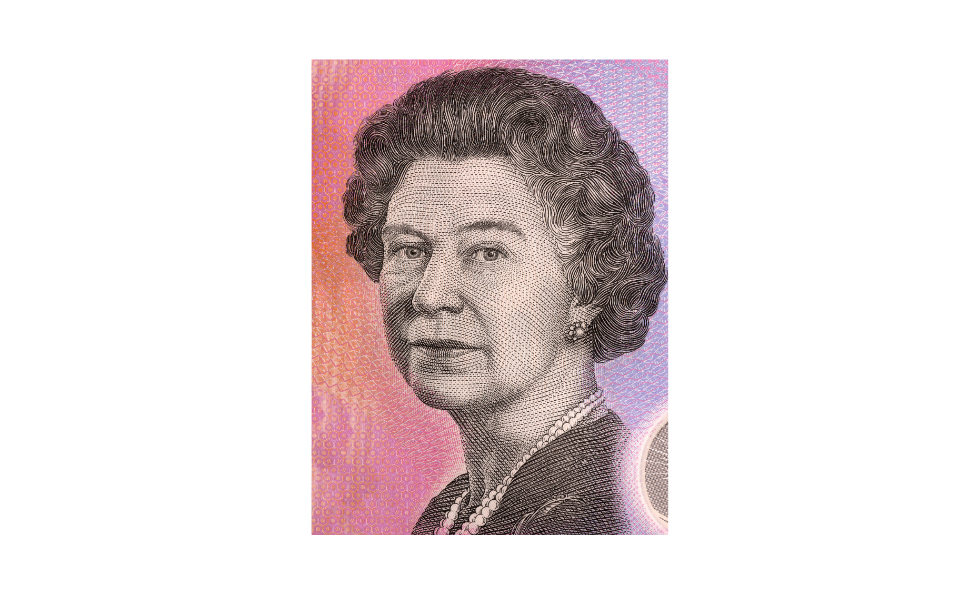 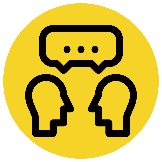 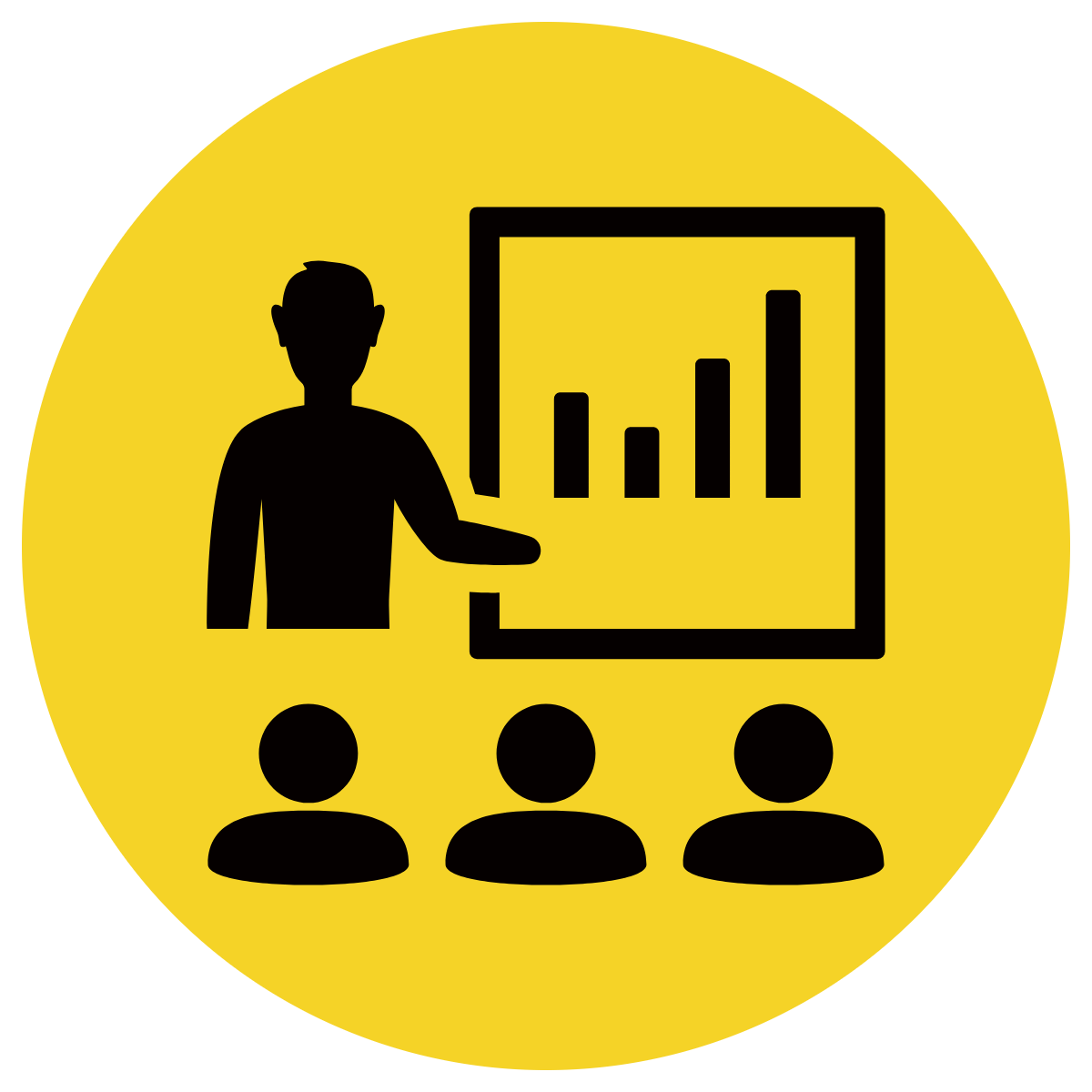 Vocabulary Review
1952 – 2022: The Reign of Queen Elizabeth II
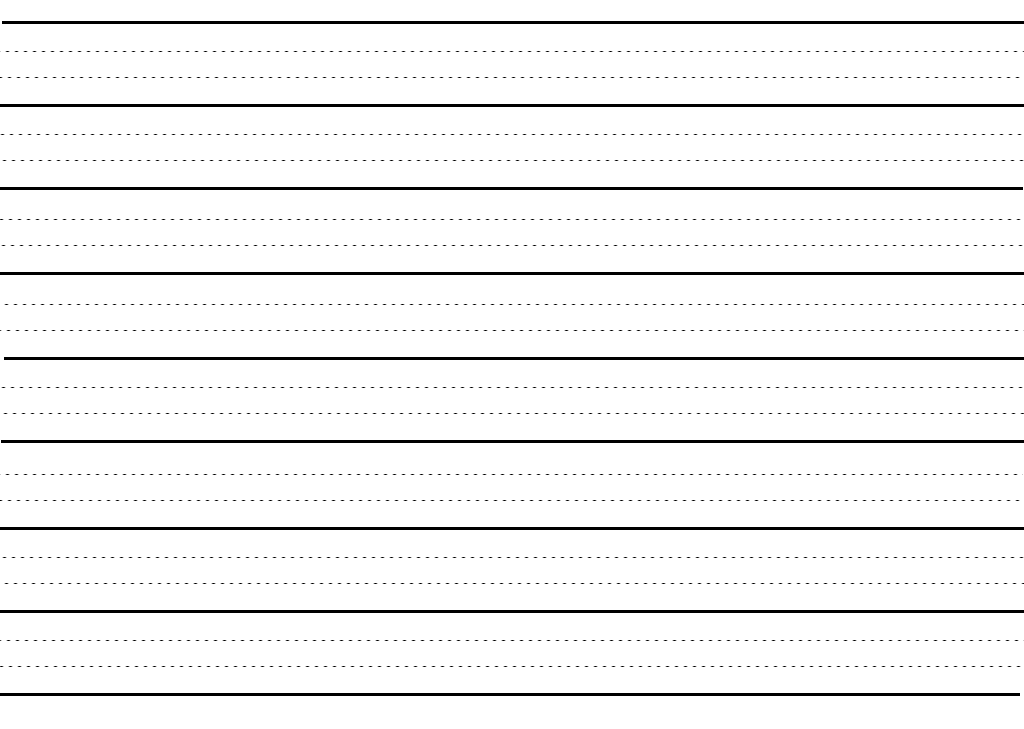 reign
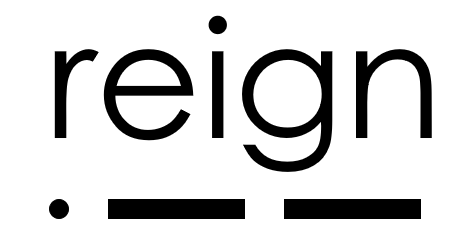 A reign is the period of time when a king or queen ruled.
[Speaker Notes: Junior Review Slide for Daily Review]
Tell your partner a sentence with the word prosperity.
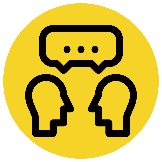 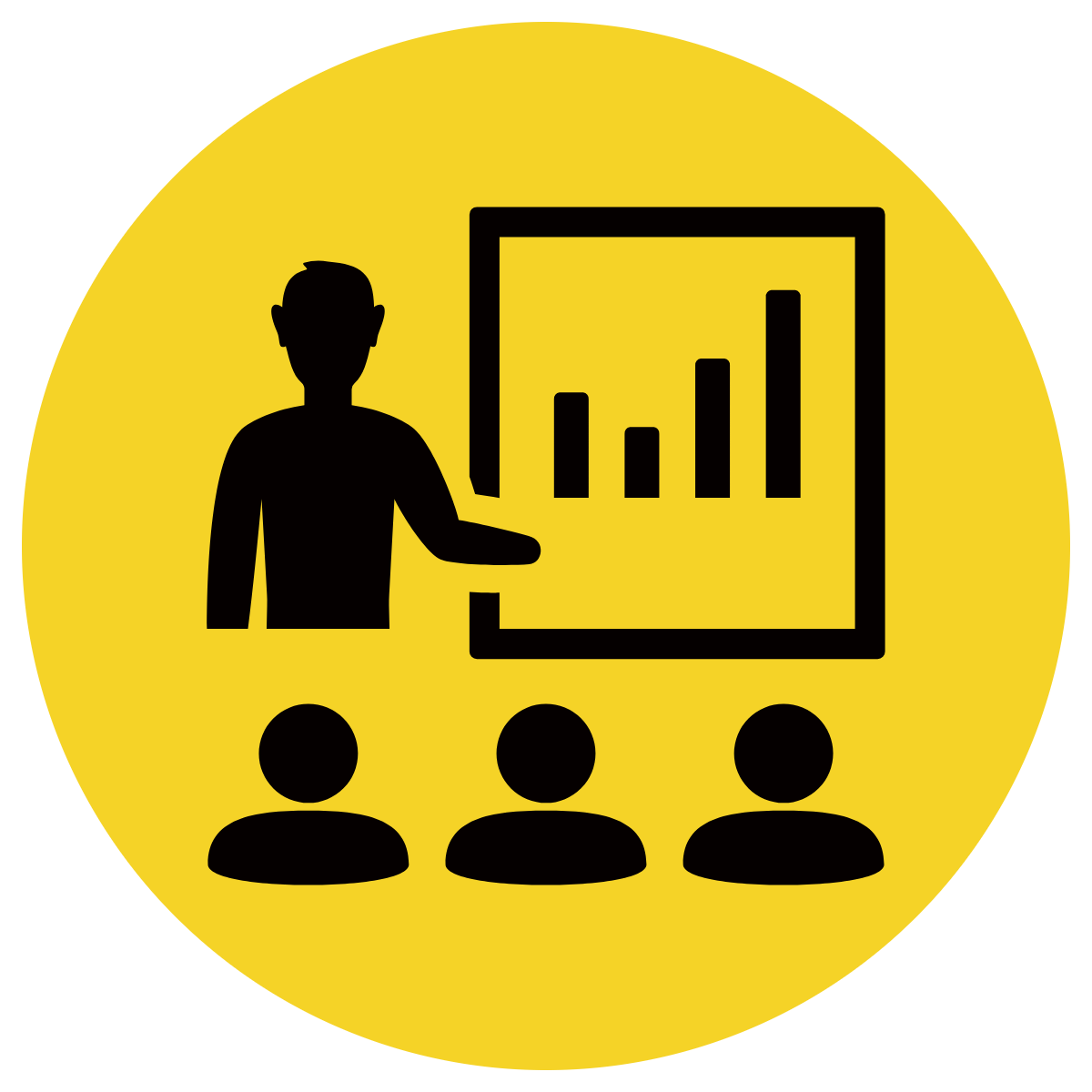 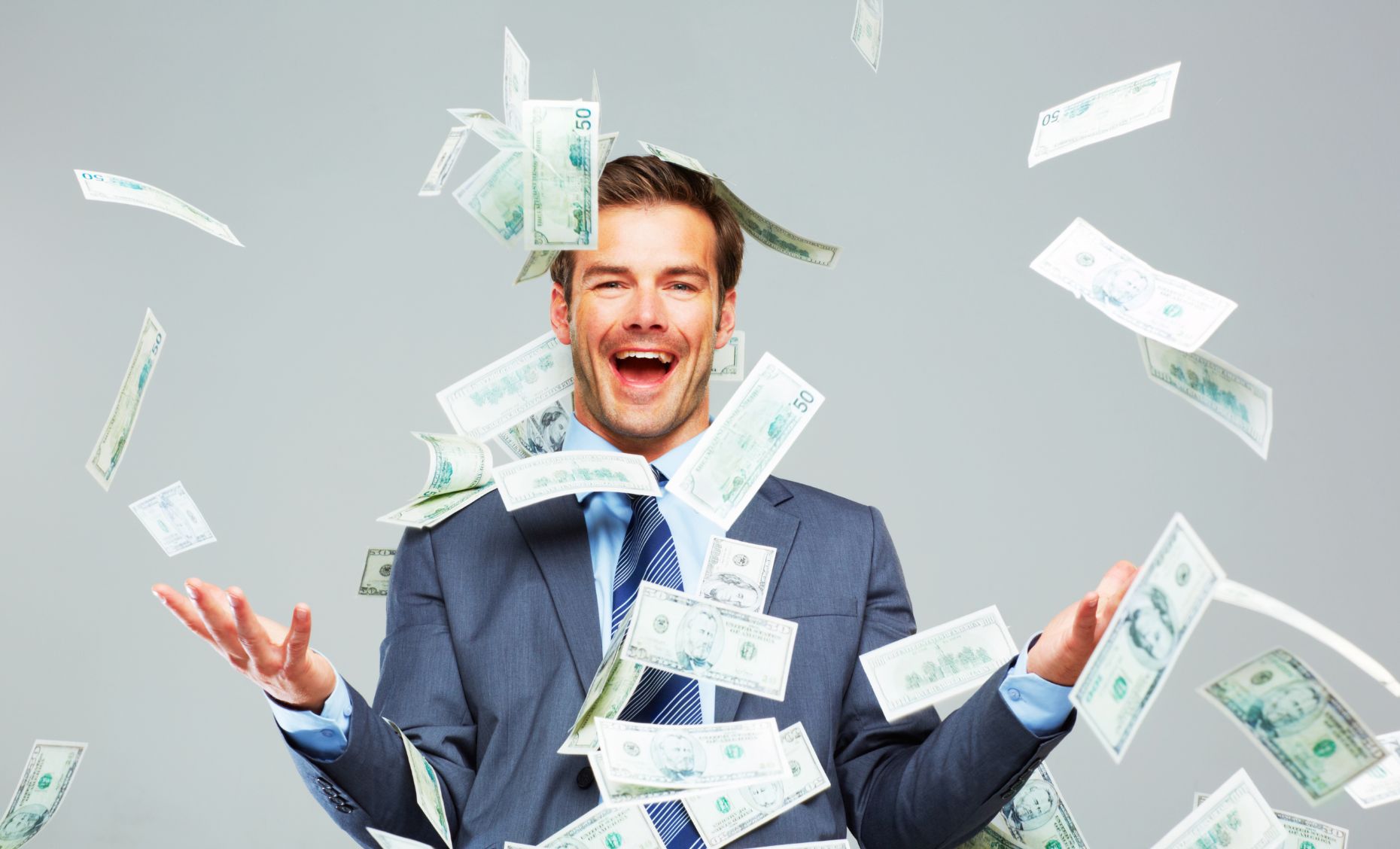 Vocabulary Review
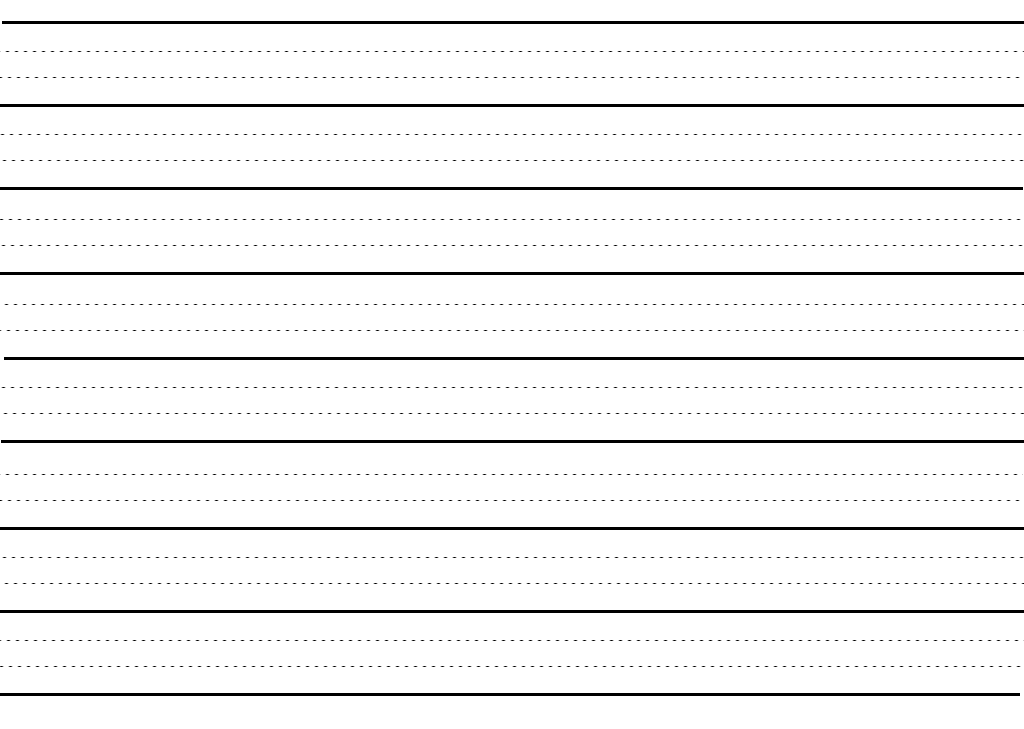 prosperity
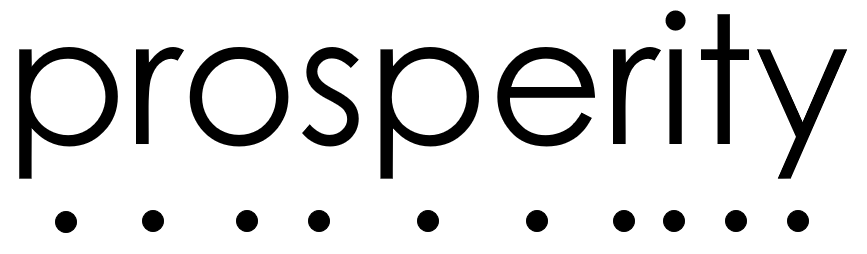 Prosperity means having a lot of money, success, or good luck.
[Speaker Notes: Junior Review Slide for Daily Review]
Tell your partner a sentence with the word spoiled.
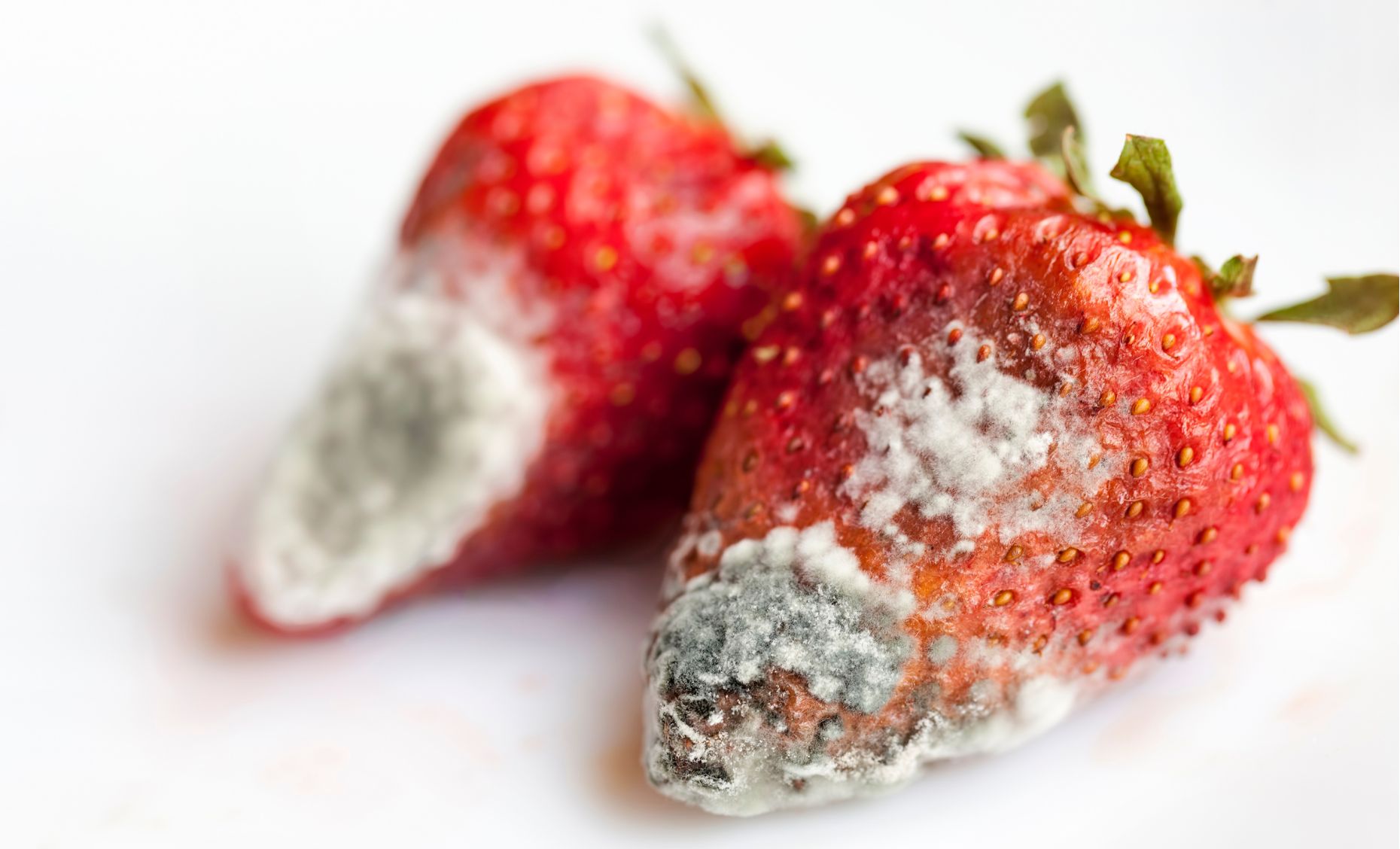 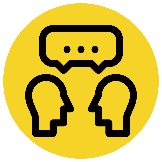 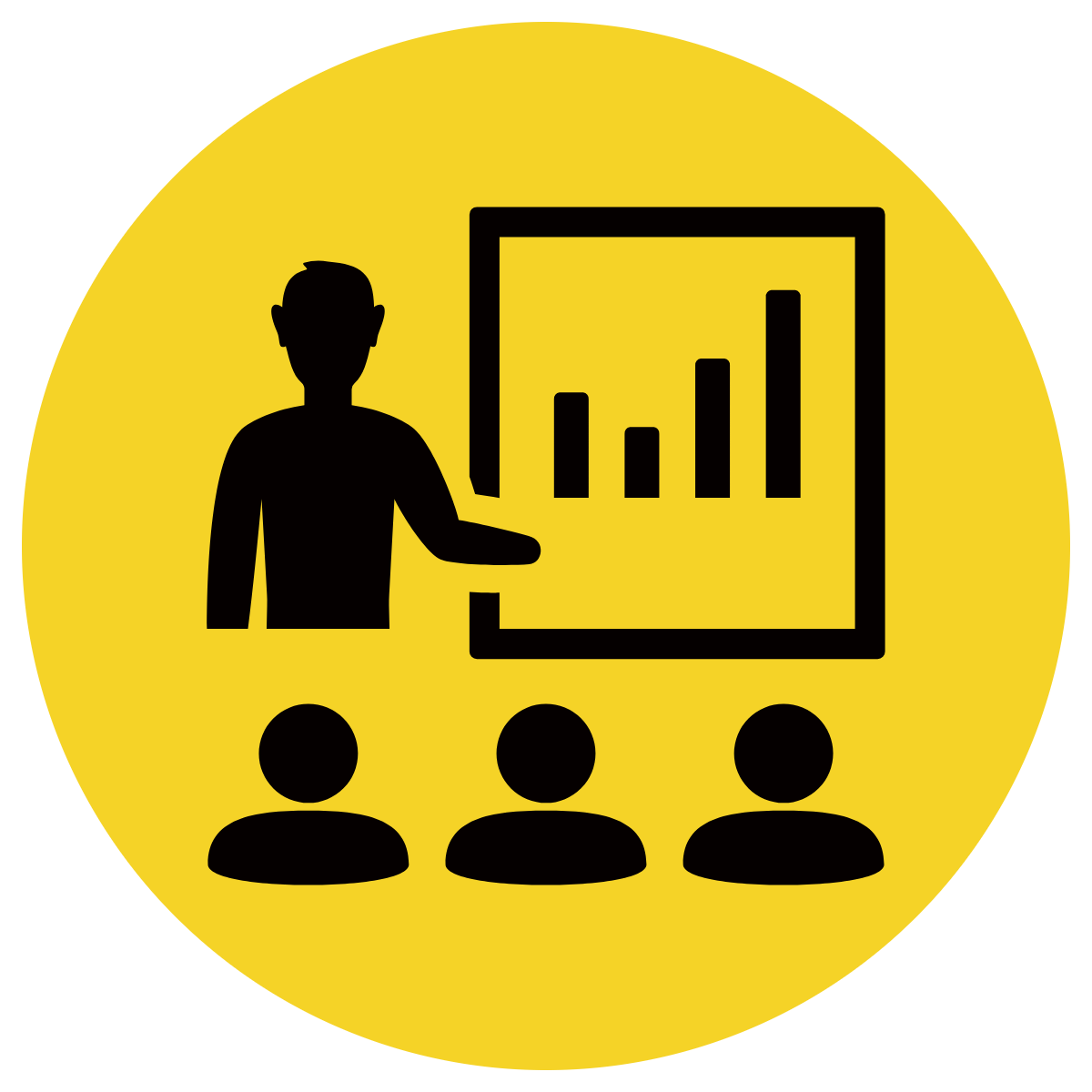 Vocabulary Review
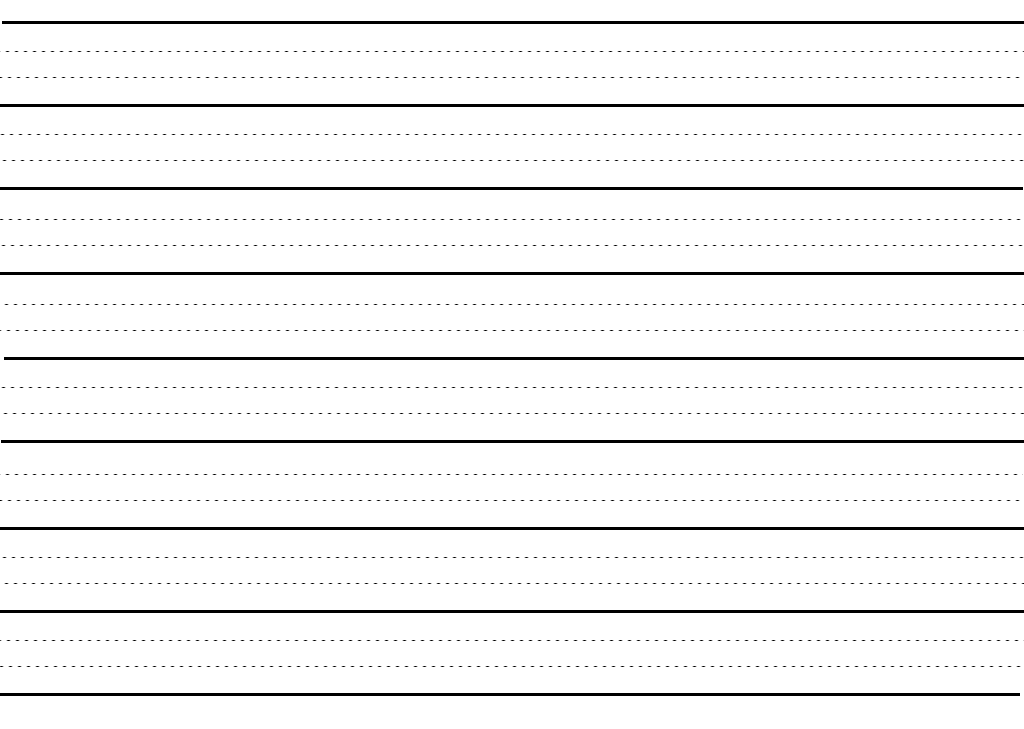 spoiled
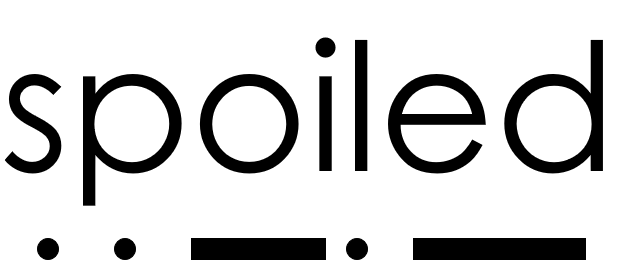 Spoiled means ruined.
[Speaker Notes: Junior Review Slide for Daily Review]
Tell your partner a sentence with the word fond.
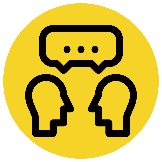 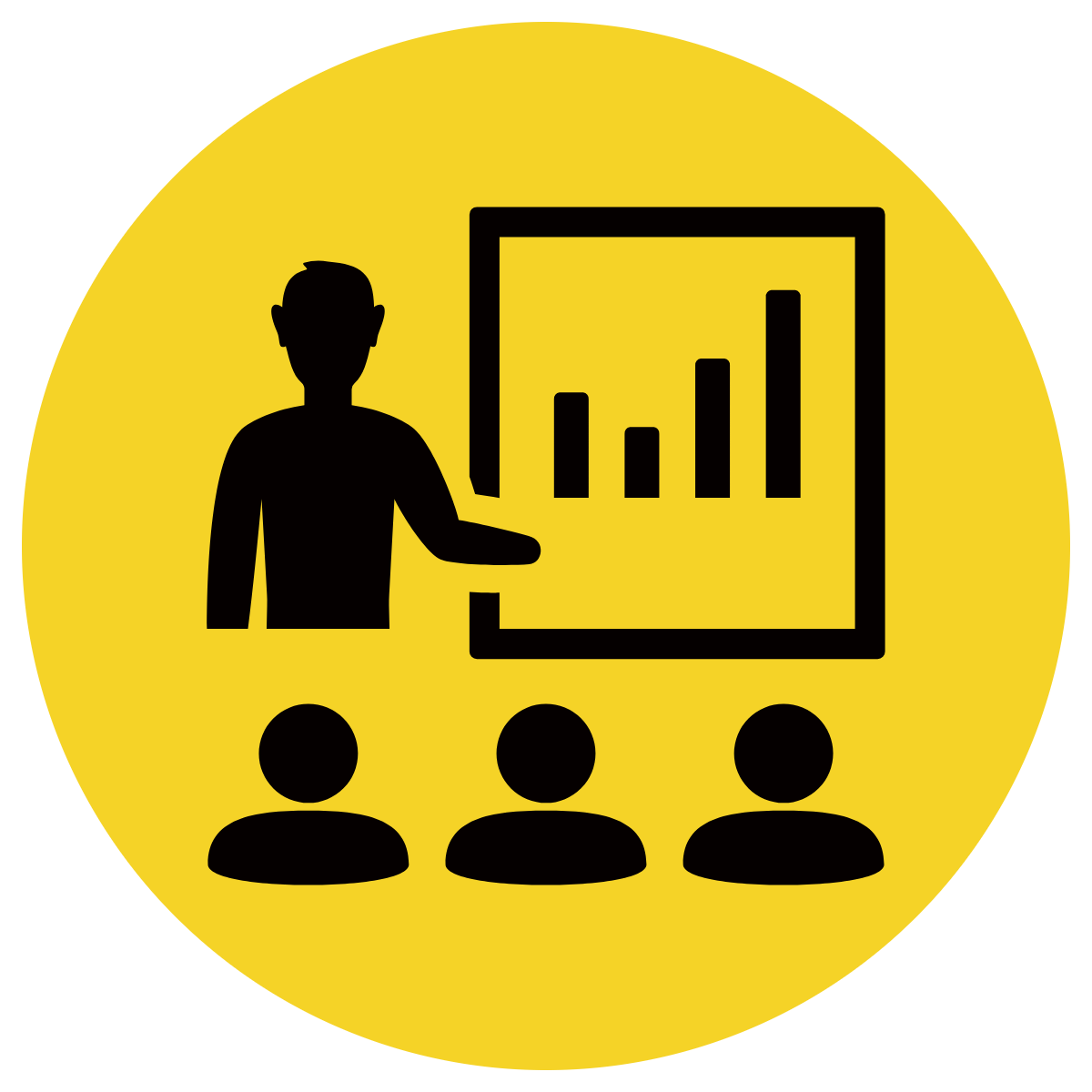 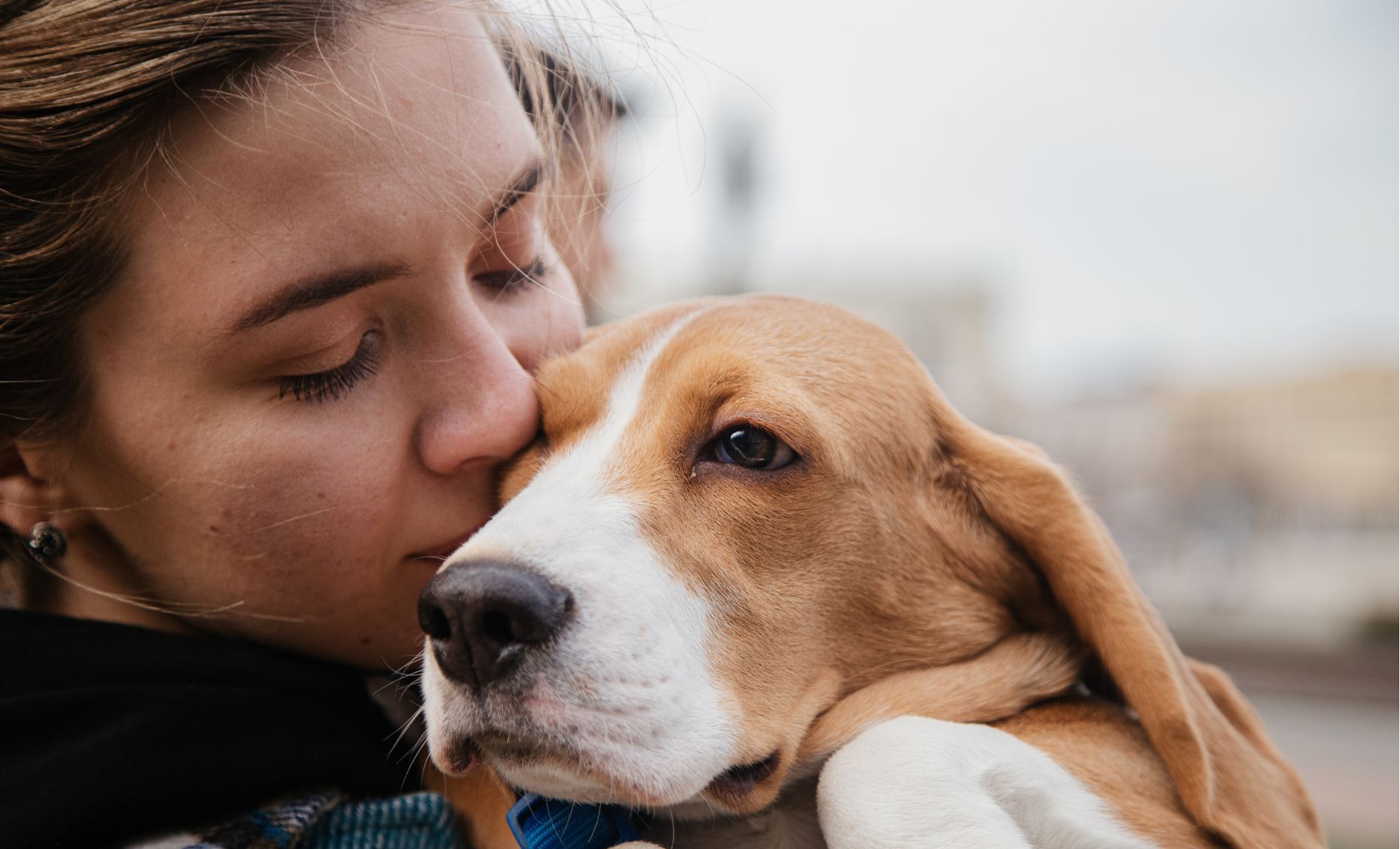 Vocabulary Review
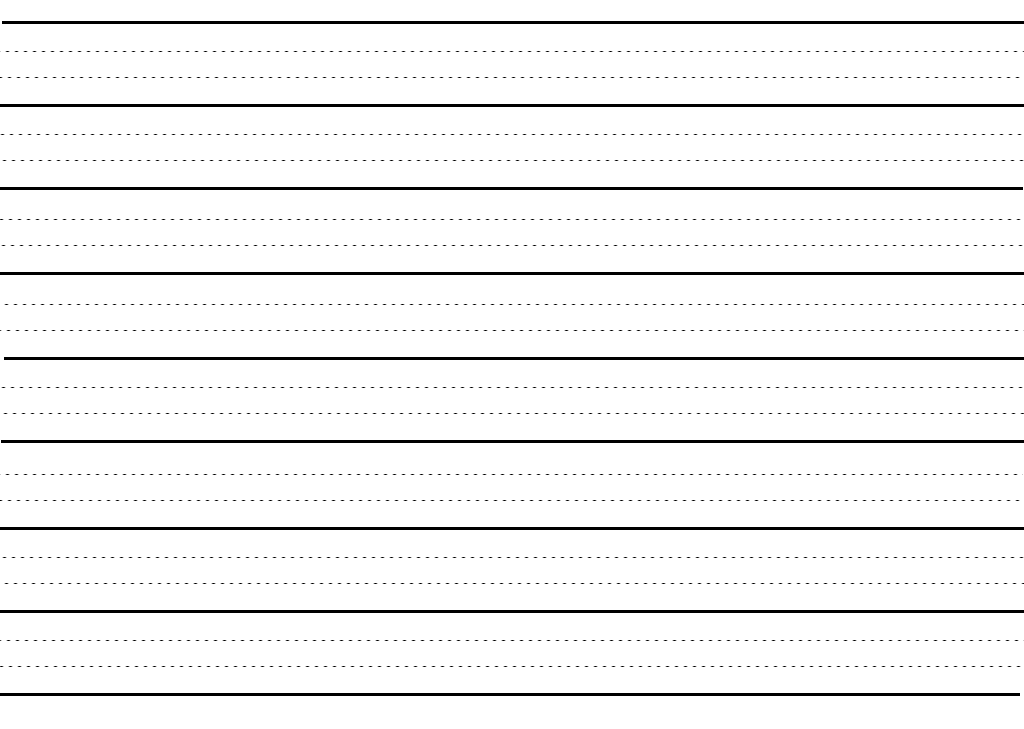 fond
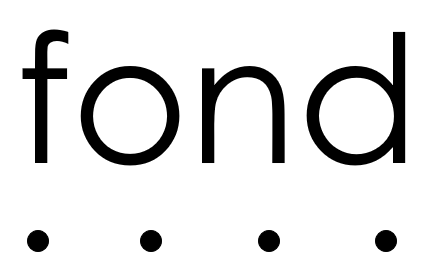 Fond means to have a strong liking.
[Speaker Notes: Junior Review Slide for Daily Review]
Tell your partner a sentence with the word satisfied.
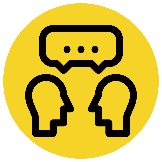 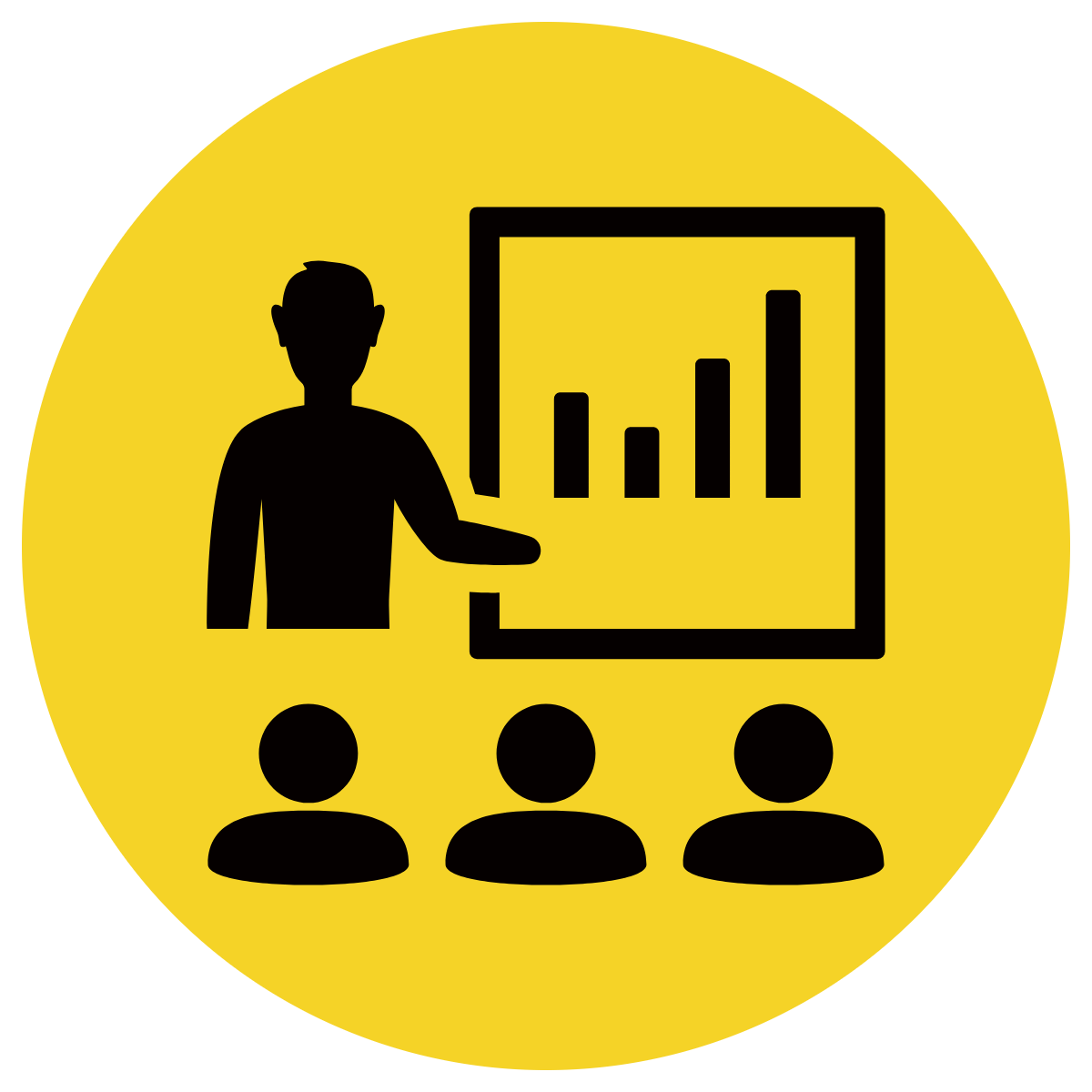 Vocabulary Review
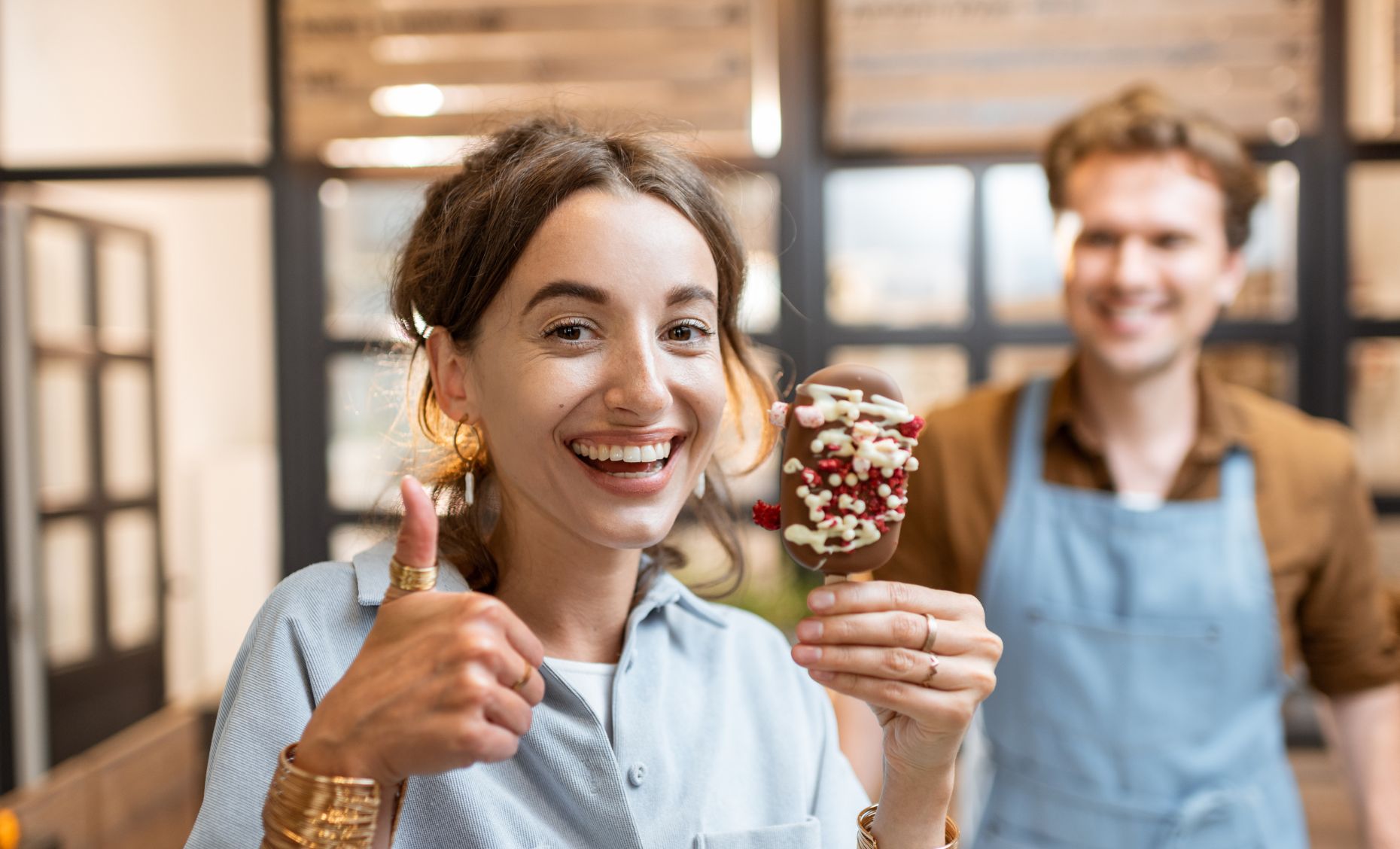 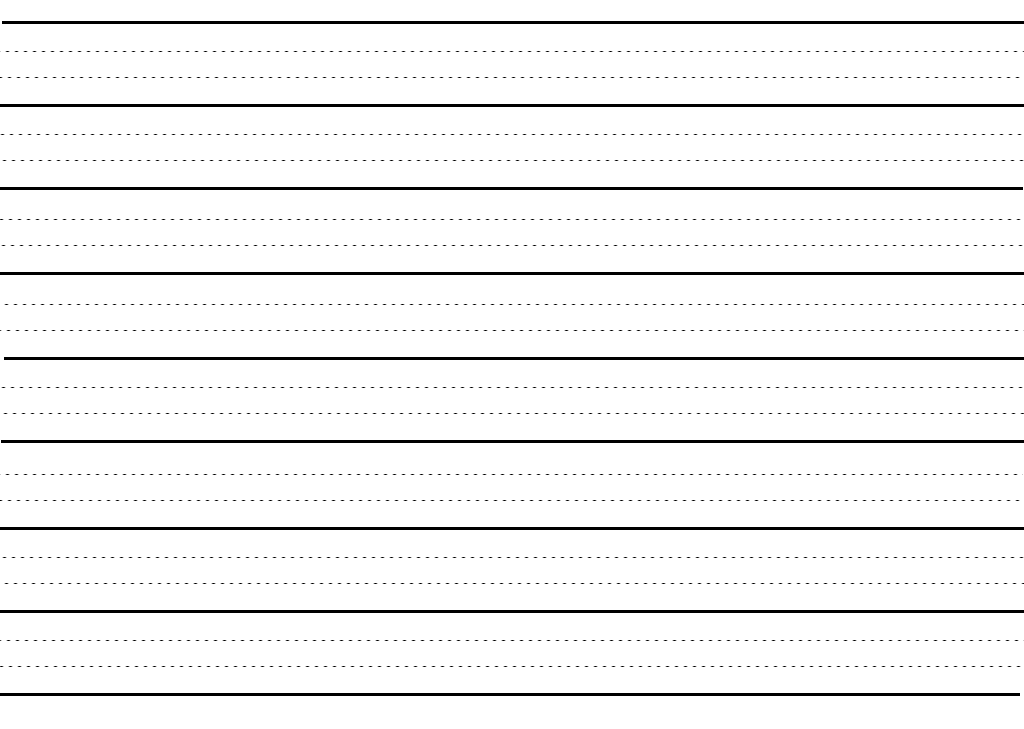 satisfied
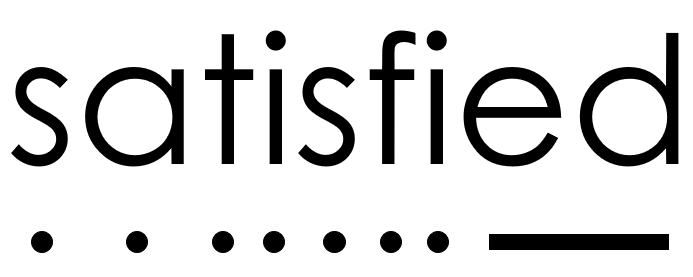 Satisfied means happy, pleased, or content.
[Speaker Notes: Junior Review Slide for Daily Review]
Tell your partner a sentence with the word merry.
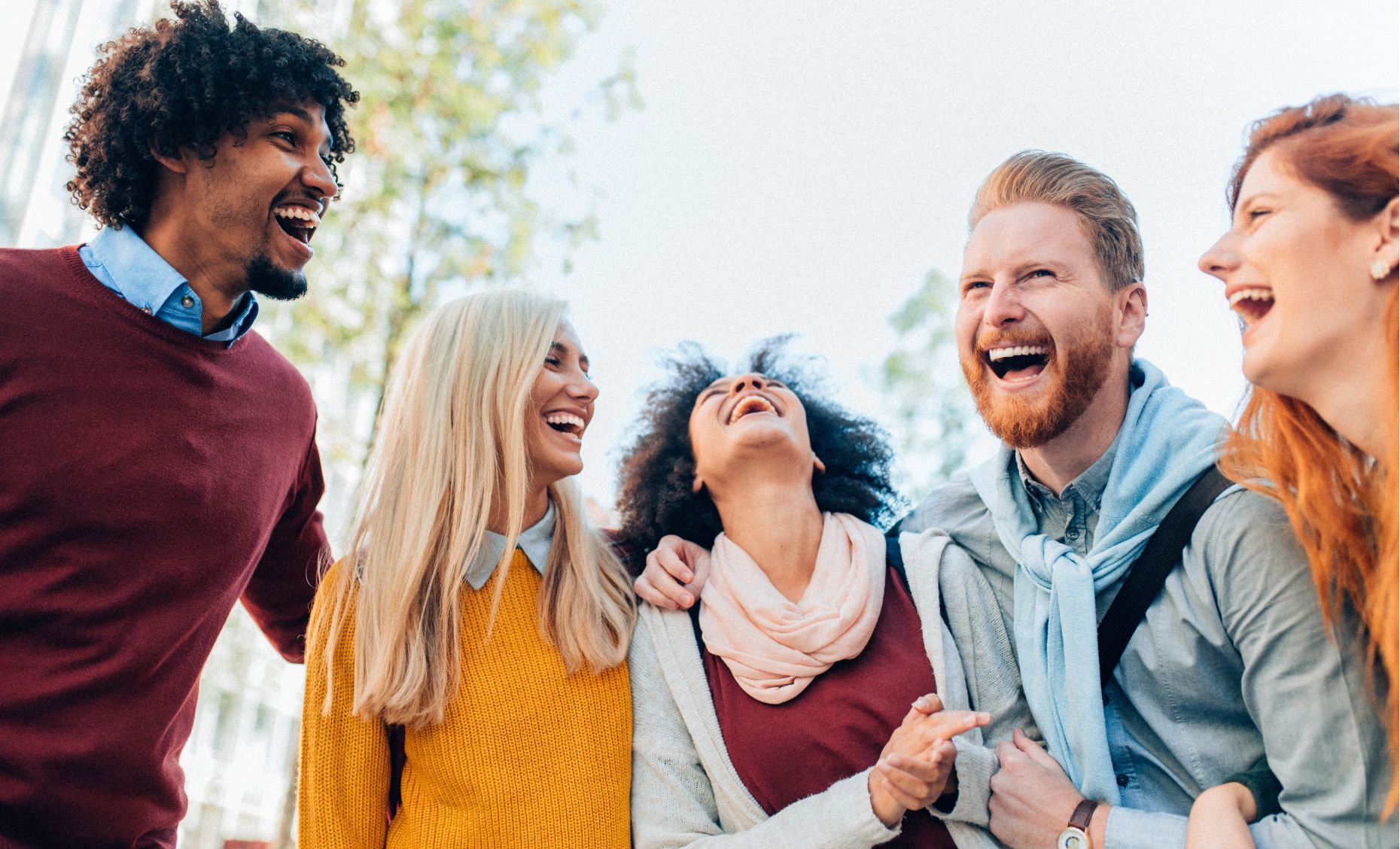 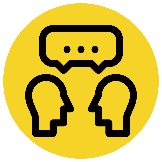 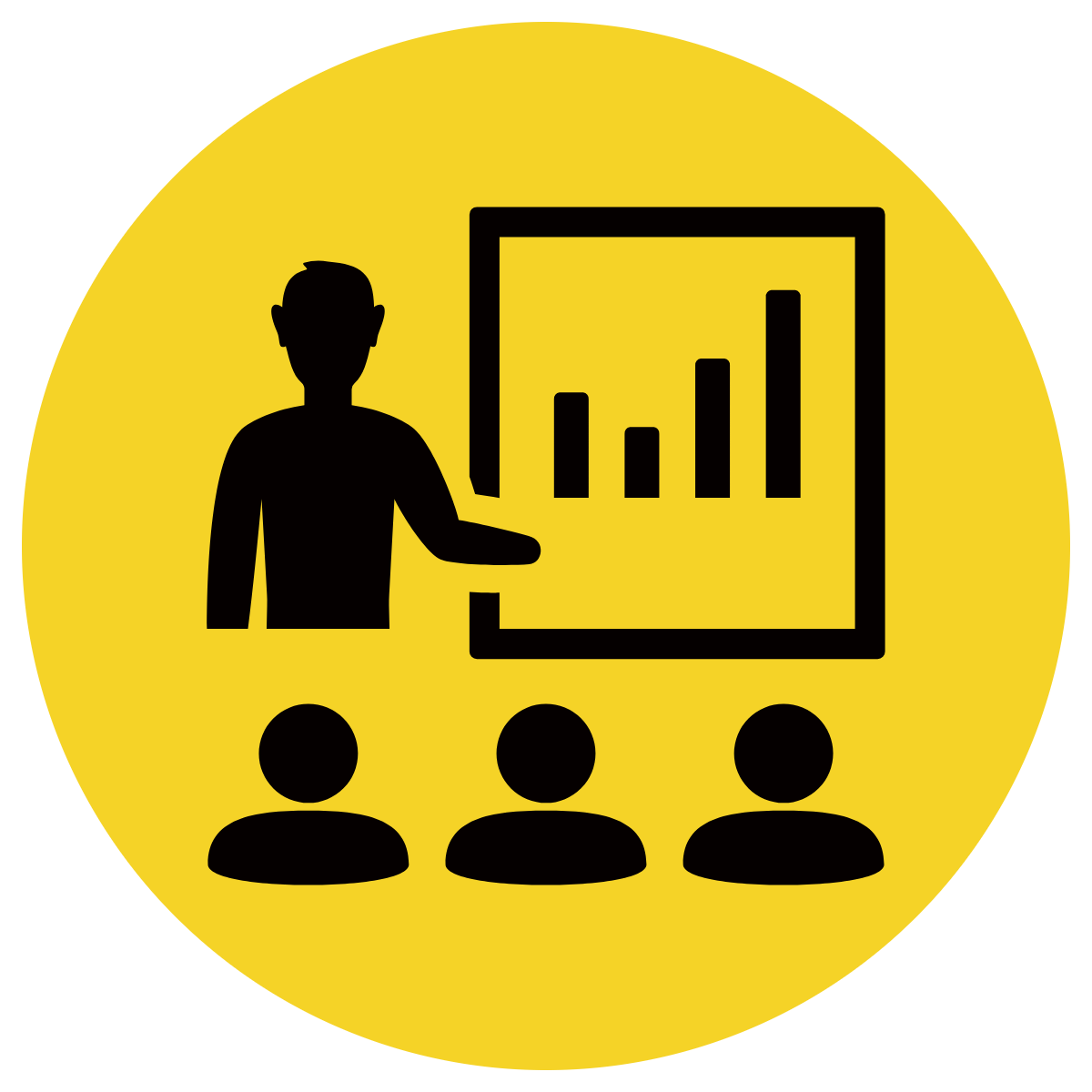 Vocabulary Review
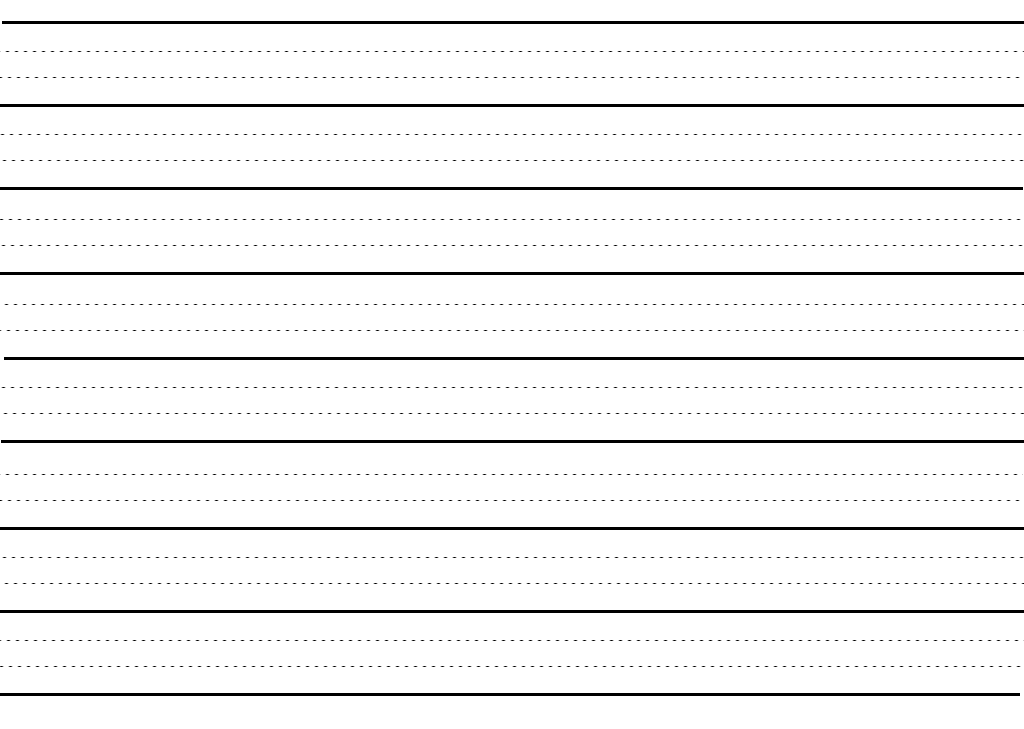 merry
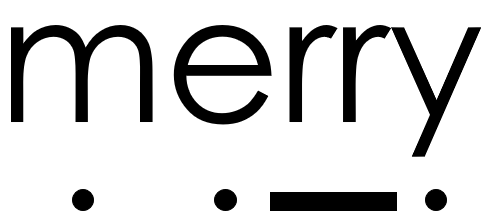 Merry means happy.
[Speaker Notes: Junior Review Slide for Daily Review]
Tell your partner a sentence with the word dainty.
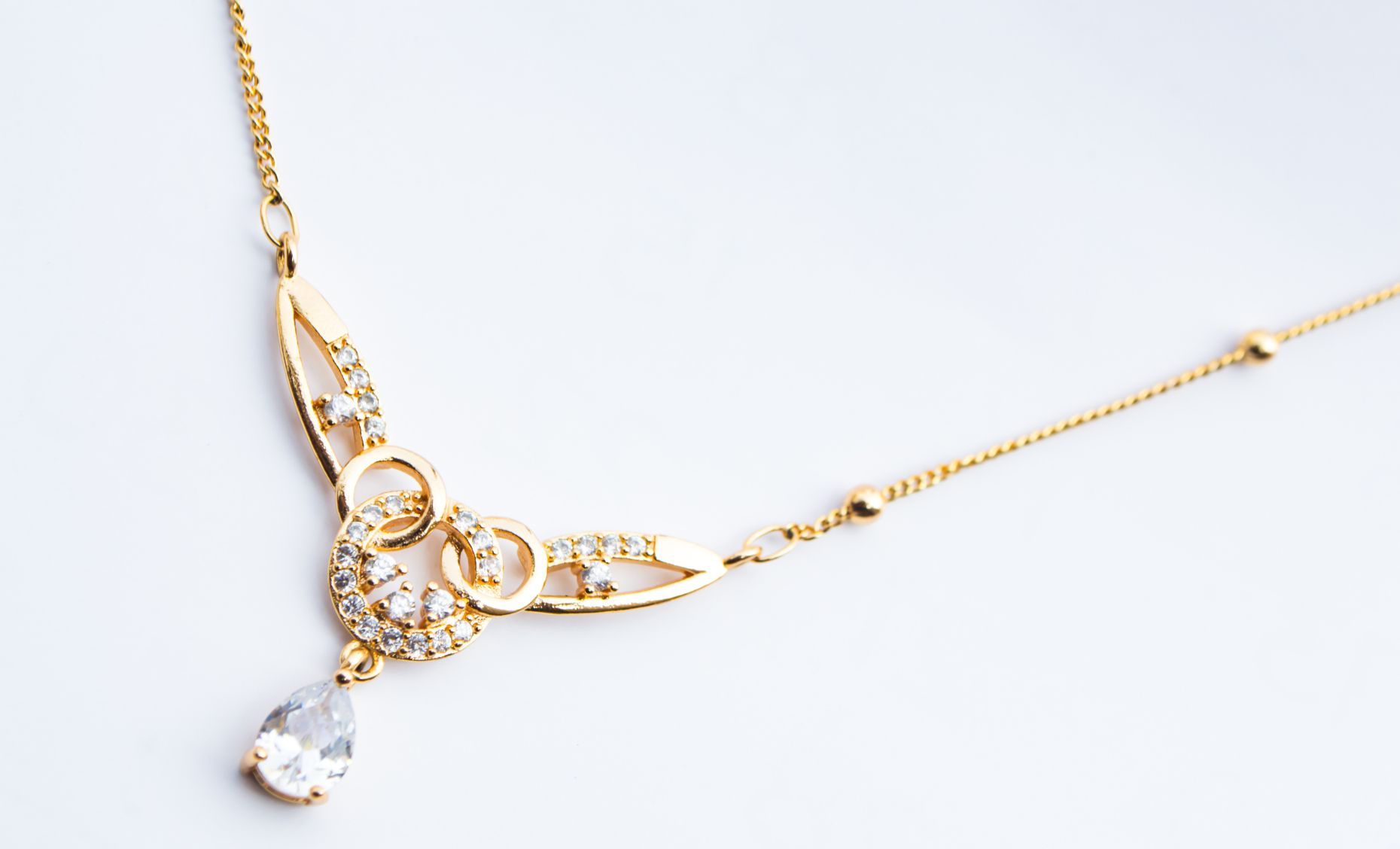 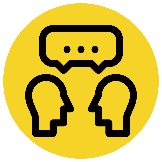 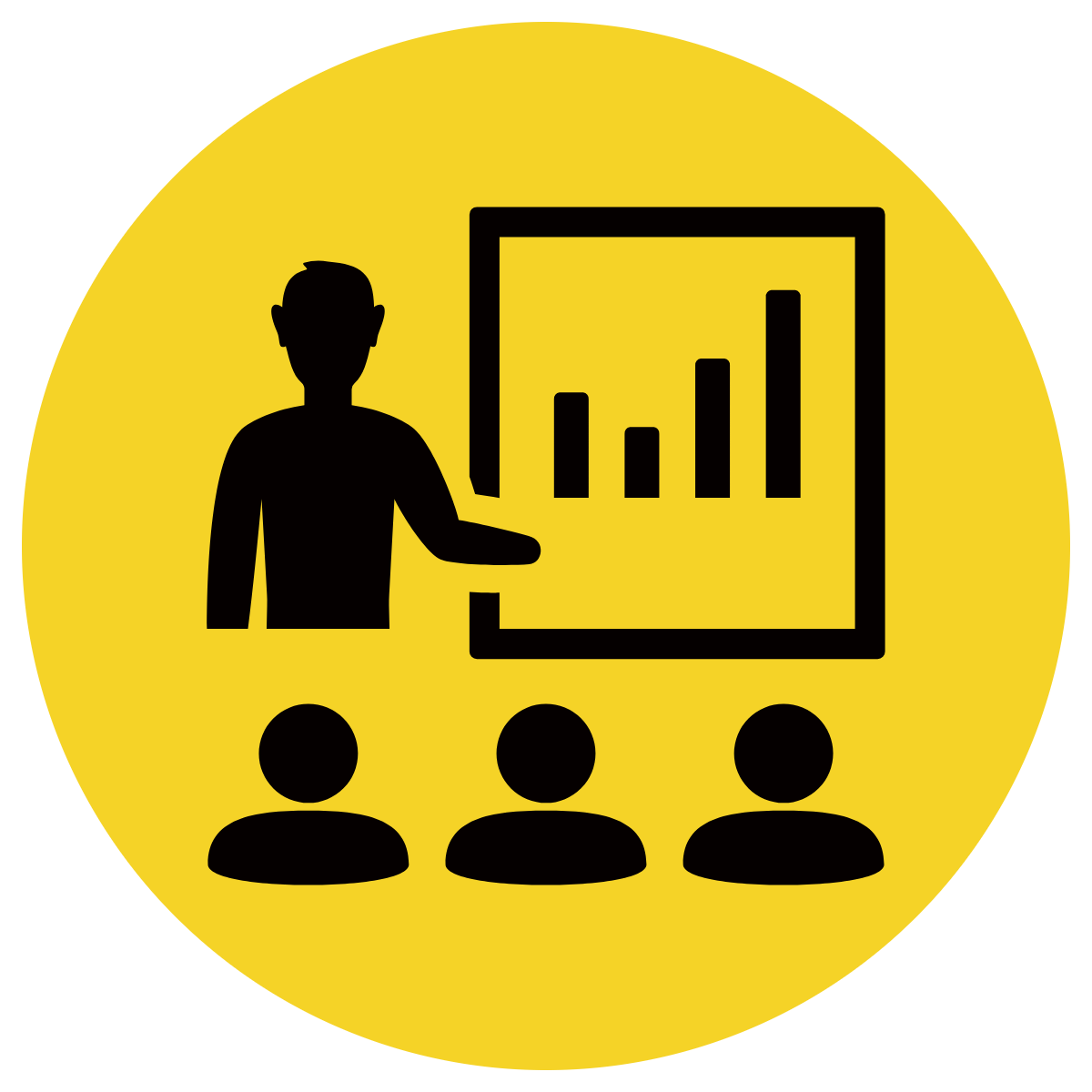 Vocabulary Review
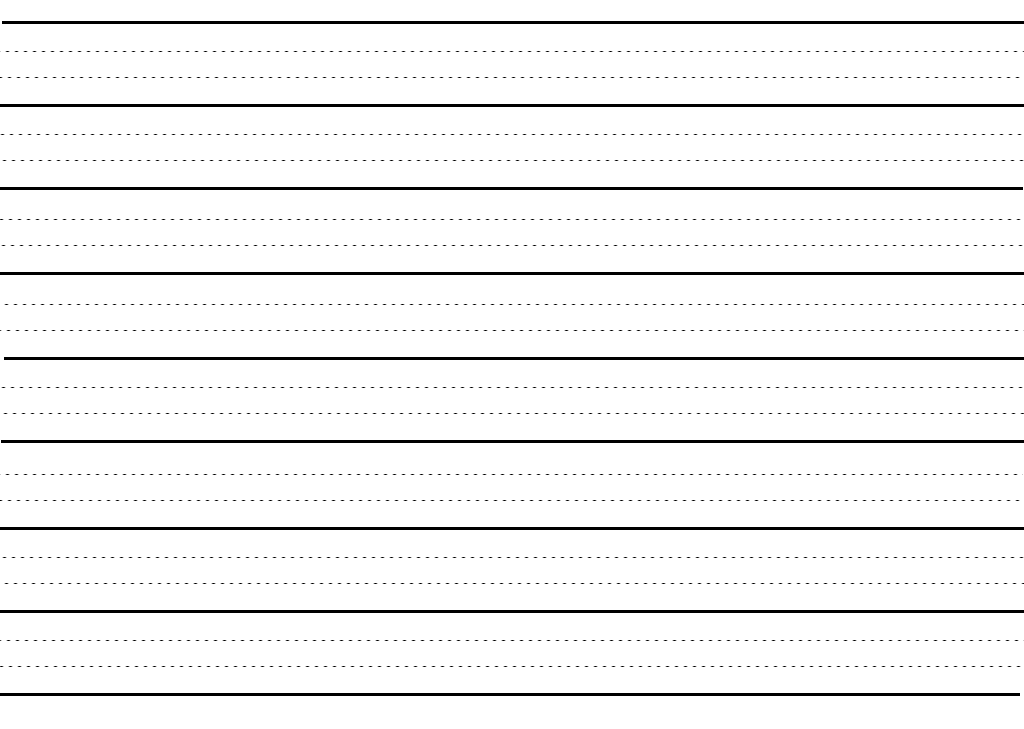 dainty
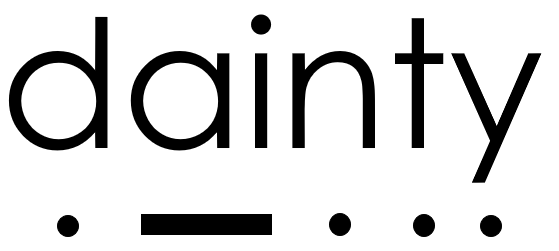 Dainty means fancy, small, and pretty.
[Speaker Notes: Junior Review Slide for Daily Review]
Tell your partner a sentence with the word delicate.
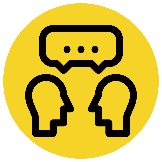 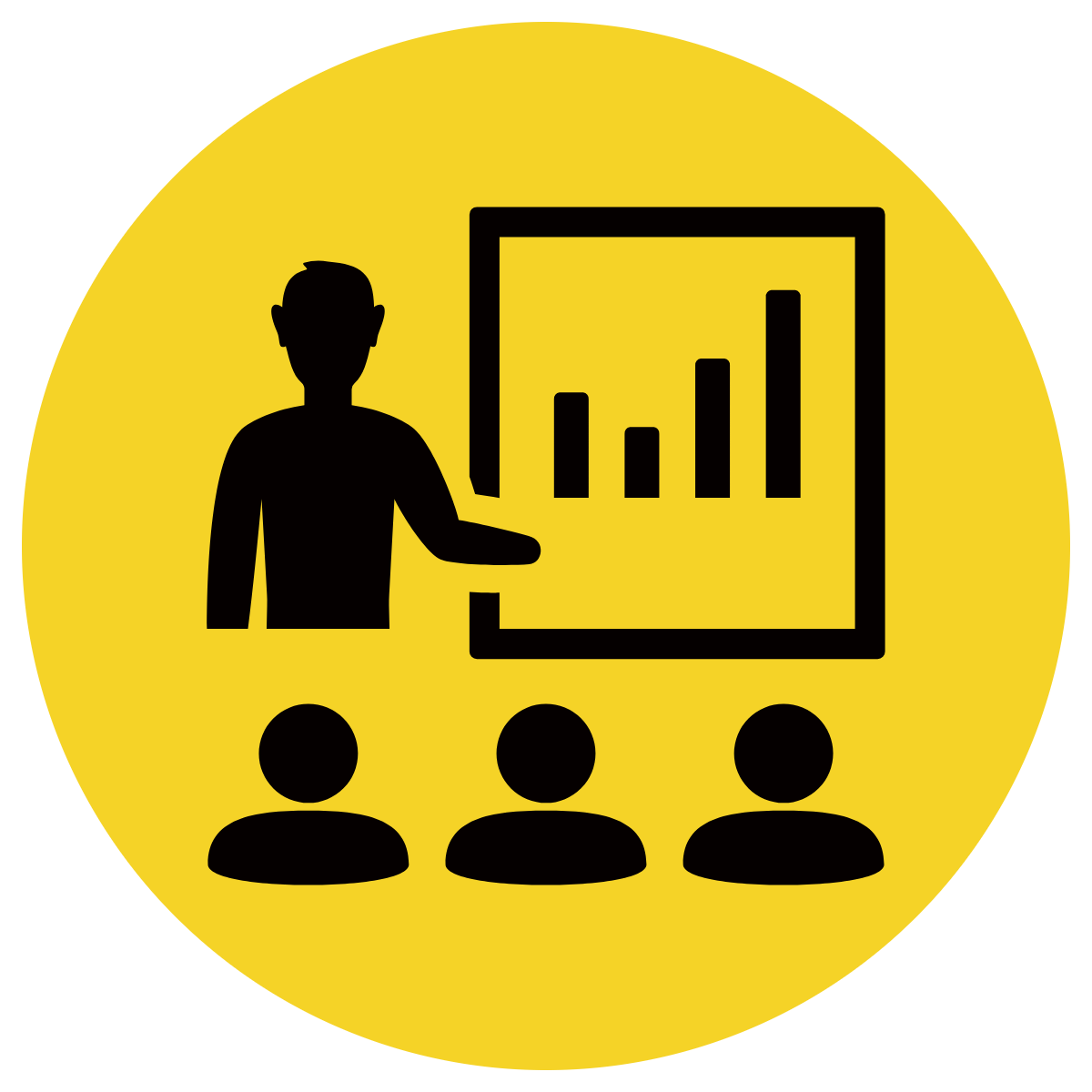 Vocabulary Review
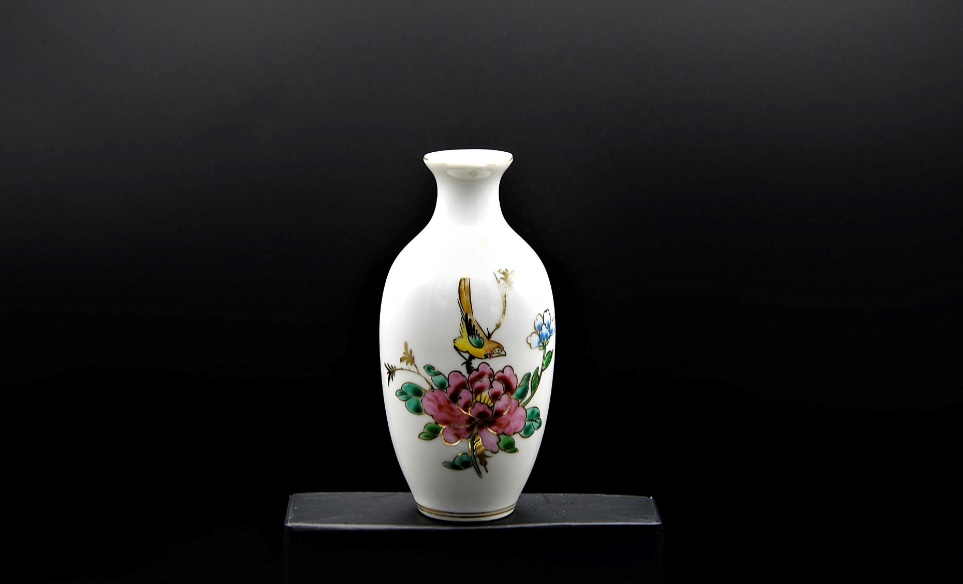 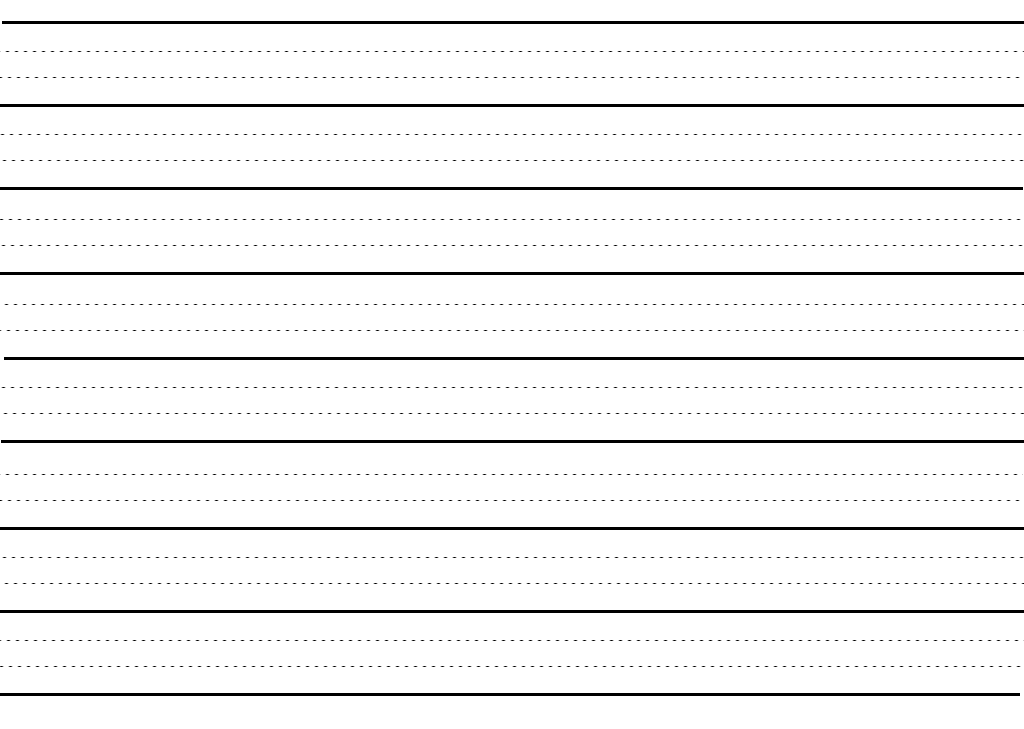 delicate
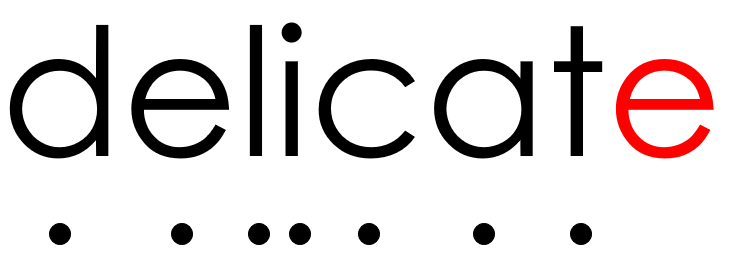 Delicate means fragile and easily broken.
[Speaker Notes: Junior Review Slide for Daily Review]
Tell your partner a sentence with the word graceful.
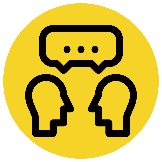 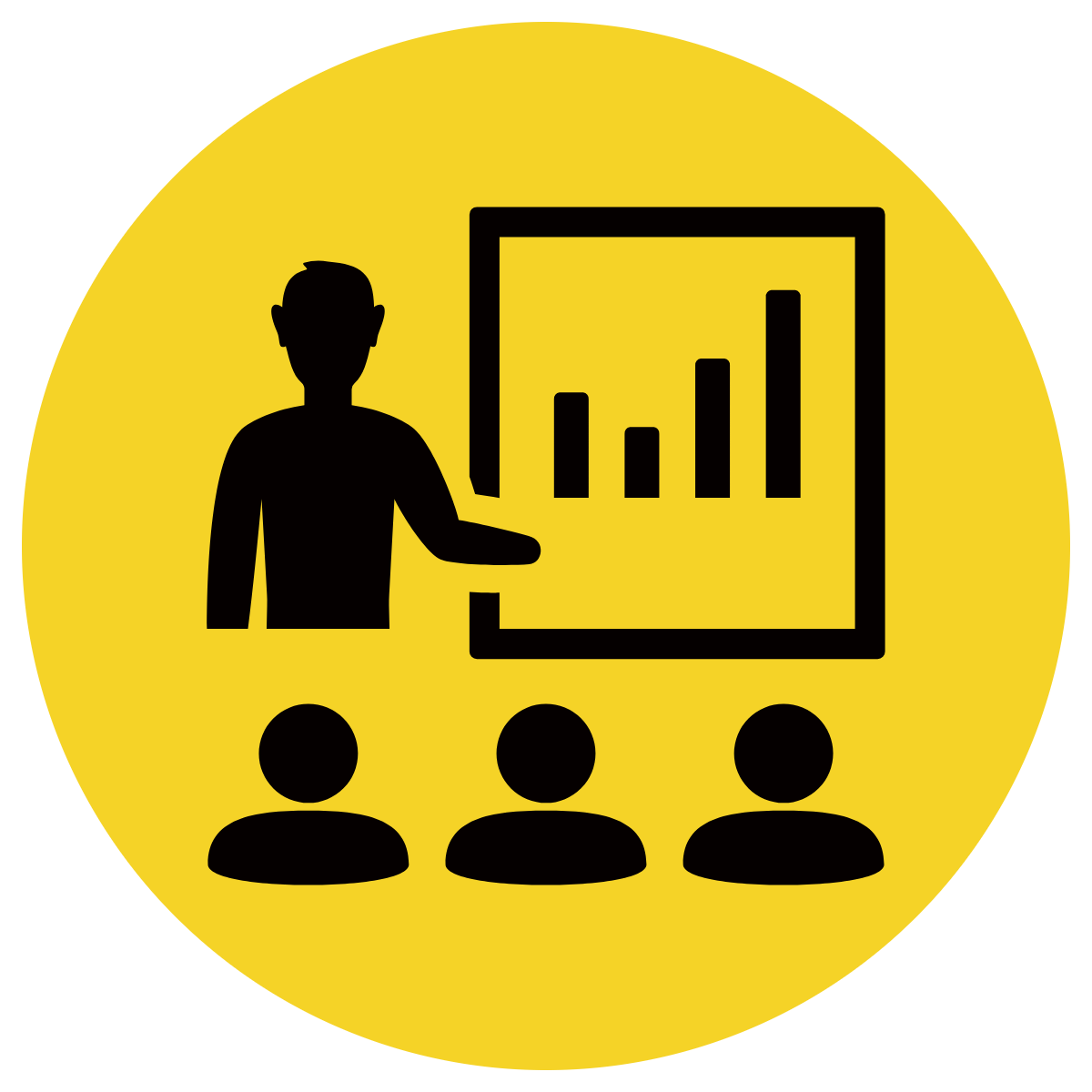 Vocabulary Review
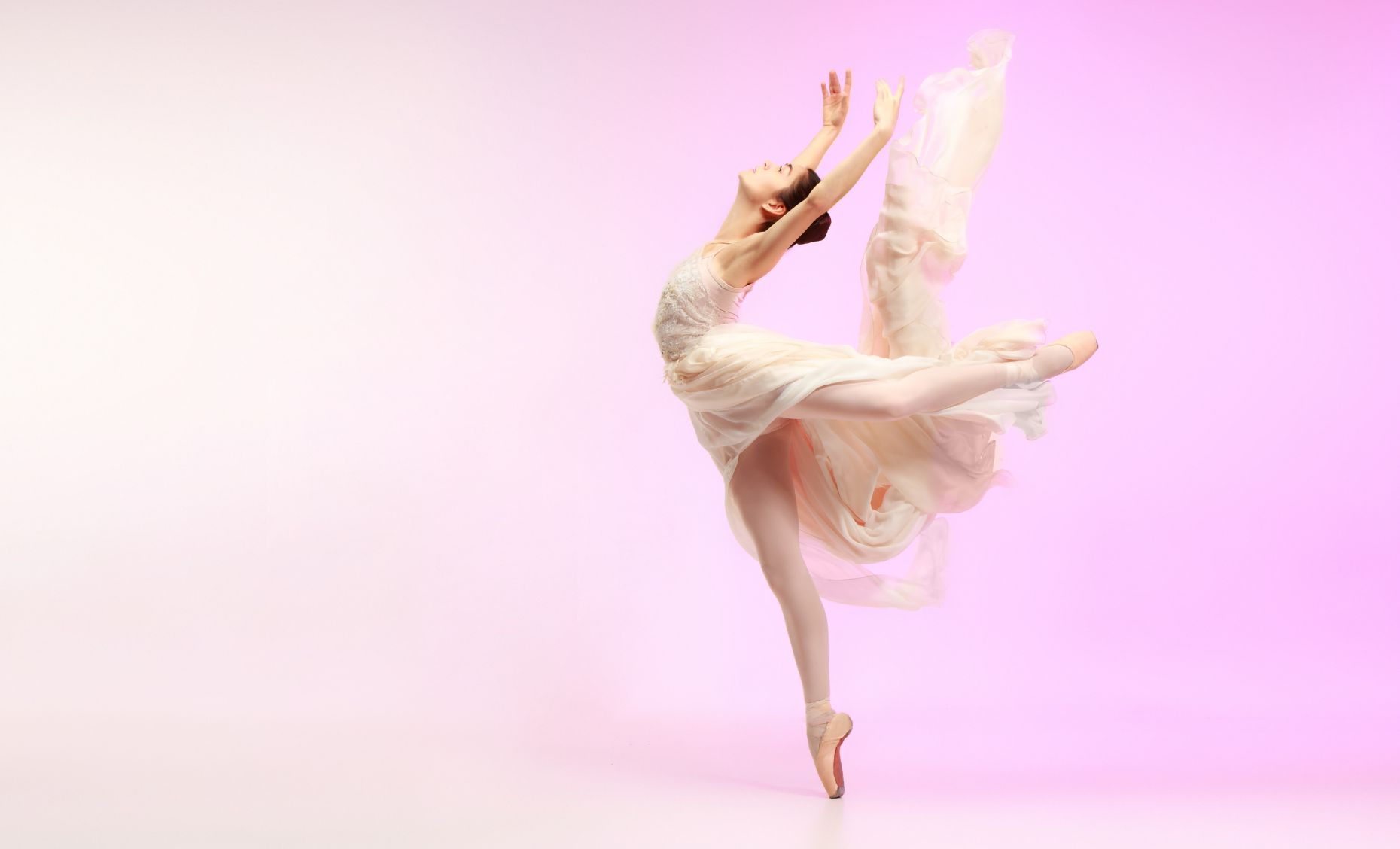 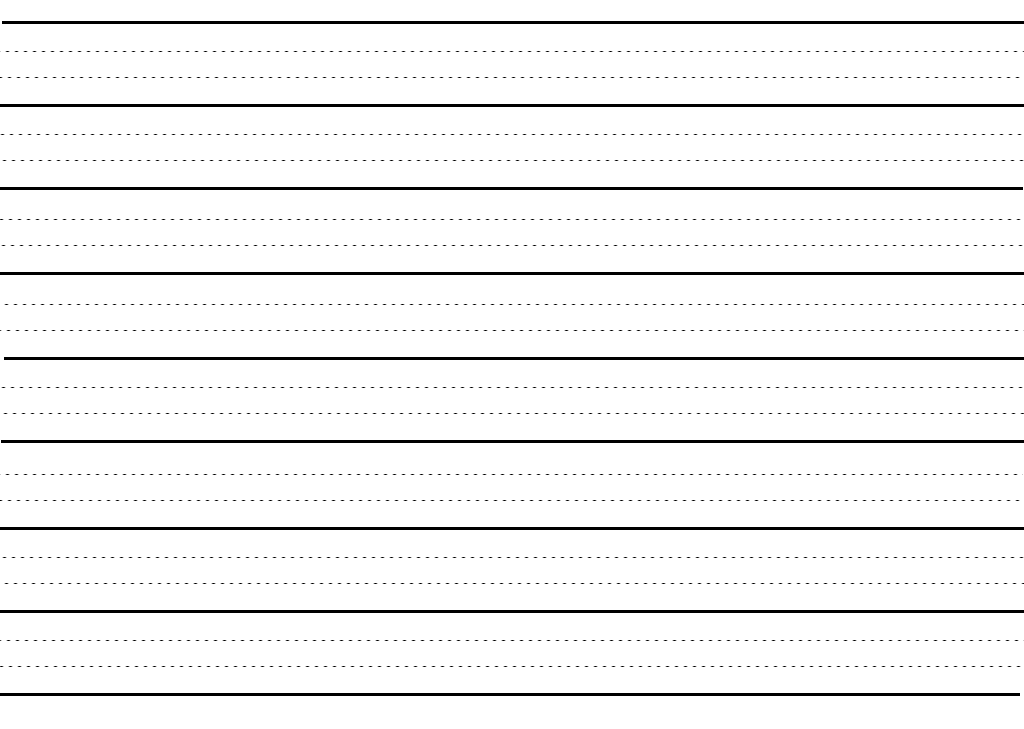 graceful
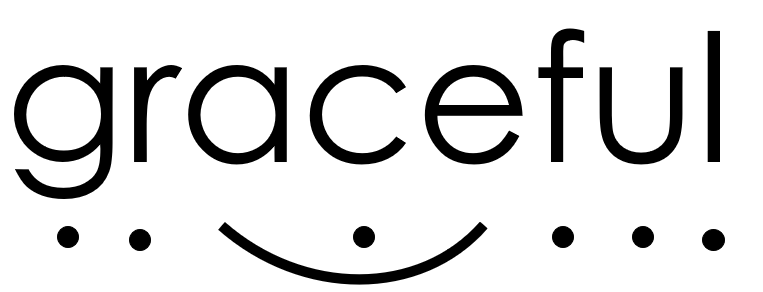 Graceful means moving, speaking or acting in a beautiful way.
[Speaker Notes: Junior Review Slide for Daily Review]
Tell your partner a sentence with the word howled.
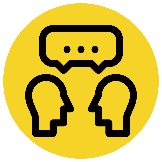 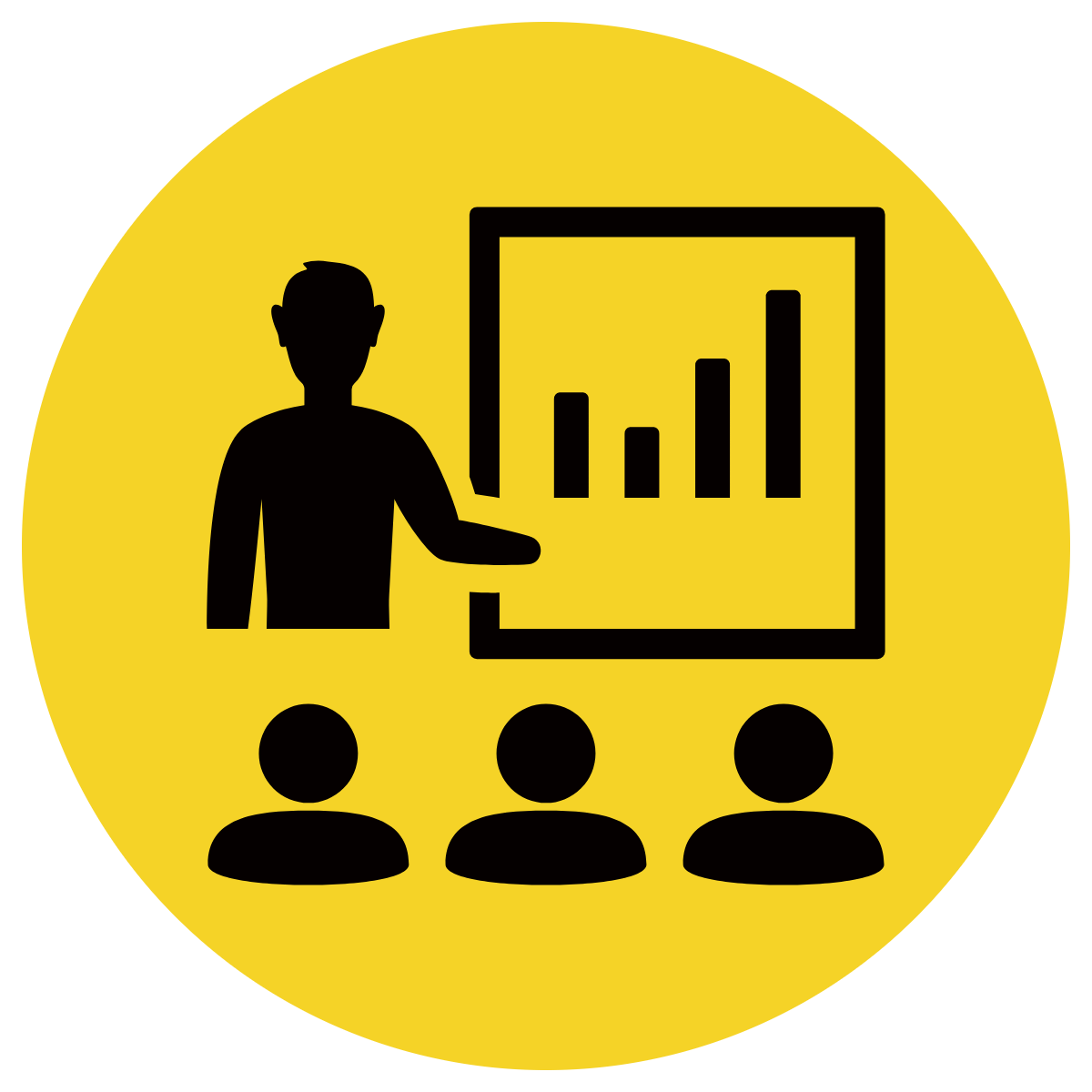 Vocabulary Review
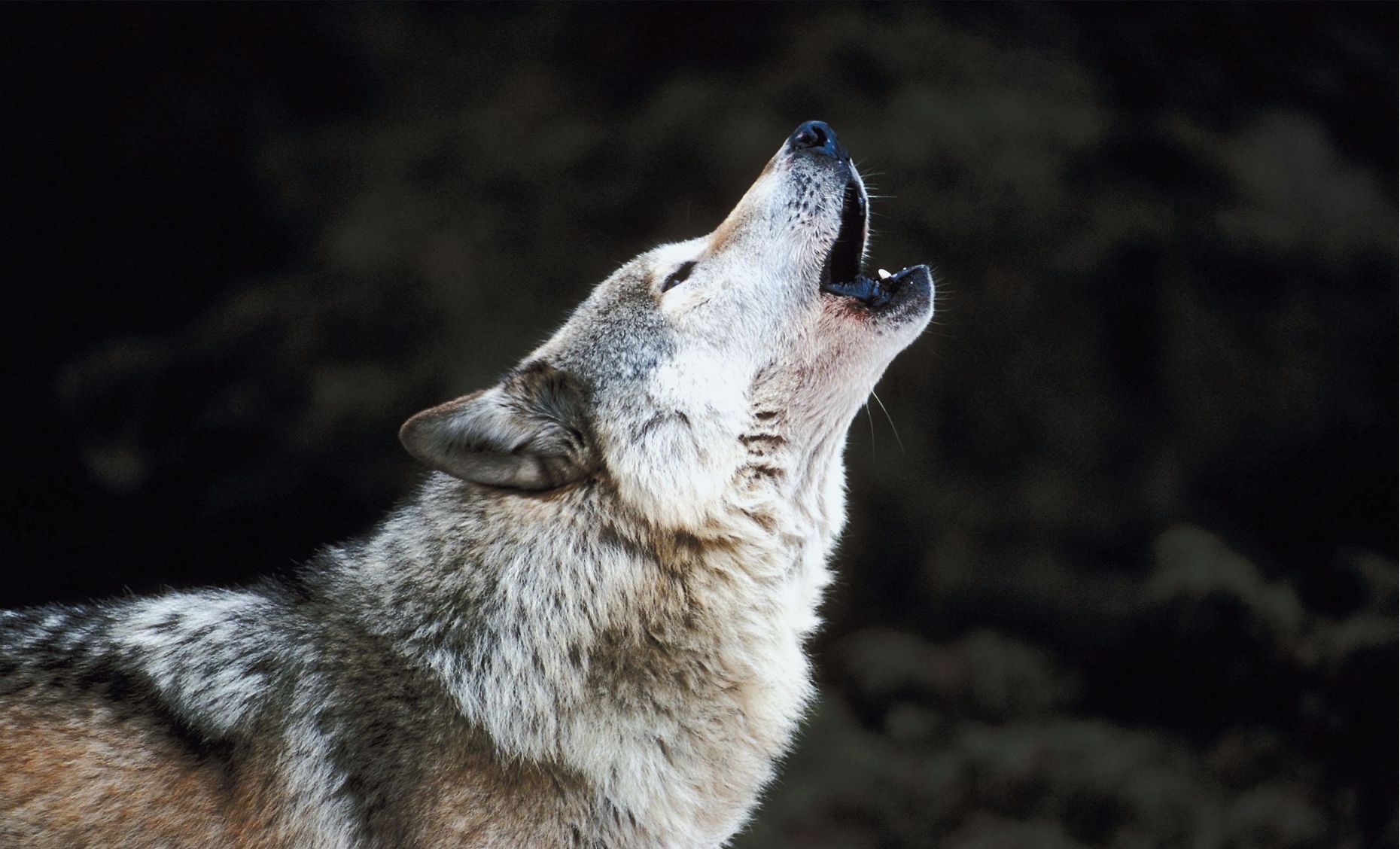 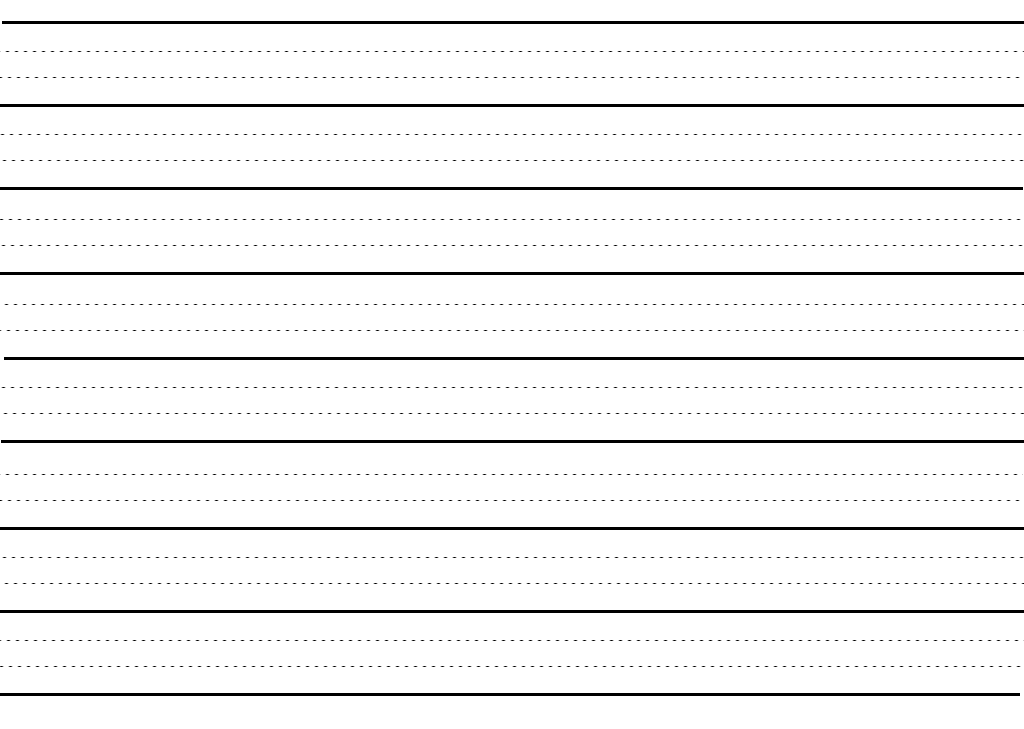 howled
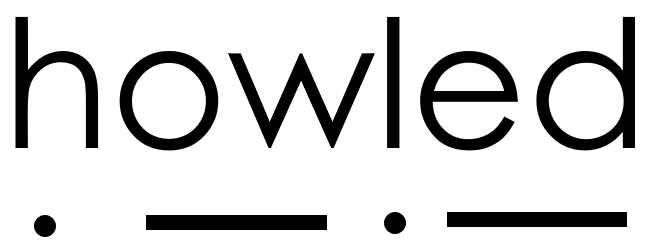 Howled means made a long, loud, and sad sound.
[Speaker Notes: Junior Review Slide for Daily Review]
Tell your partner a sentence with the word merriment.
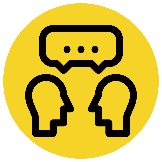 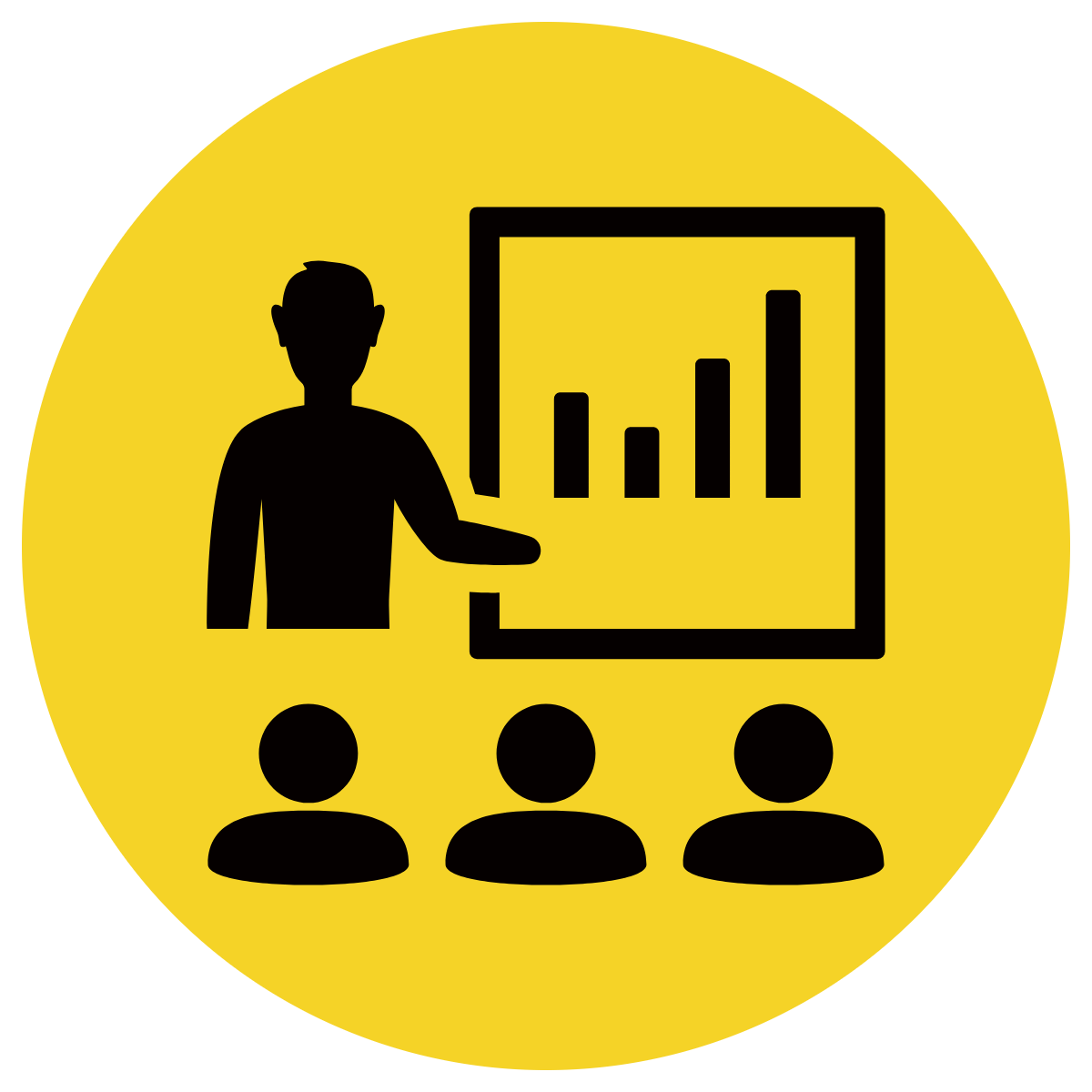 Vocabulary Review
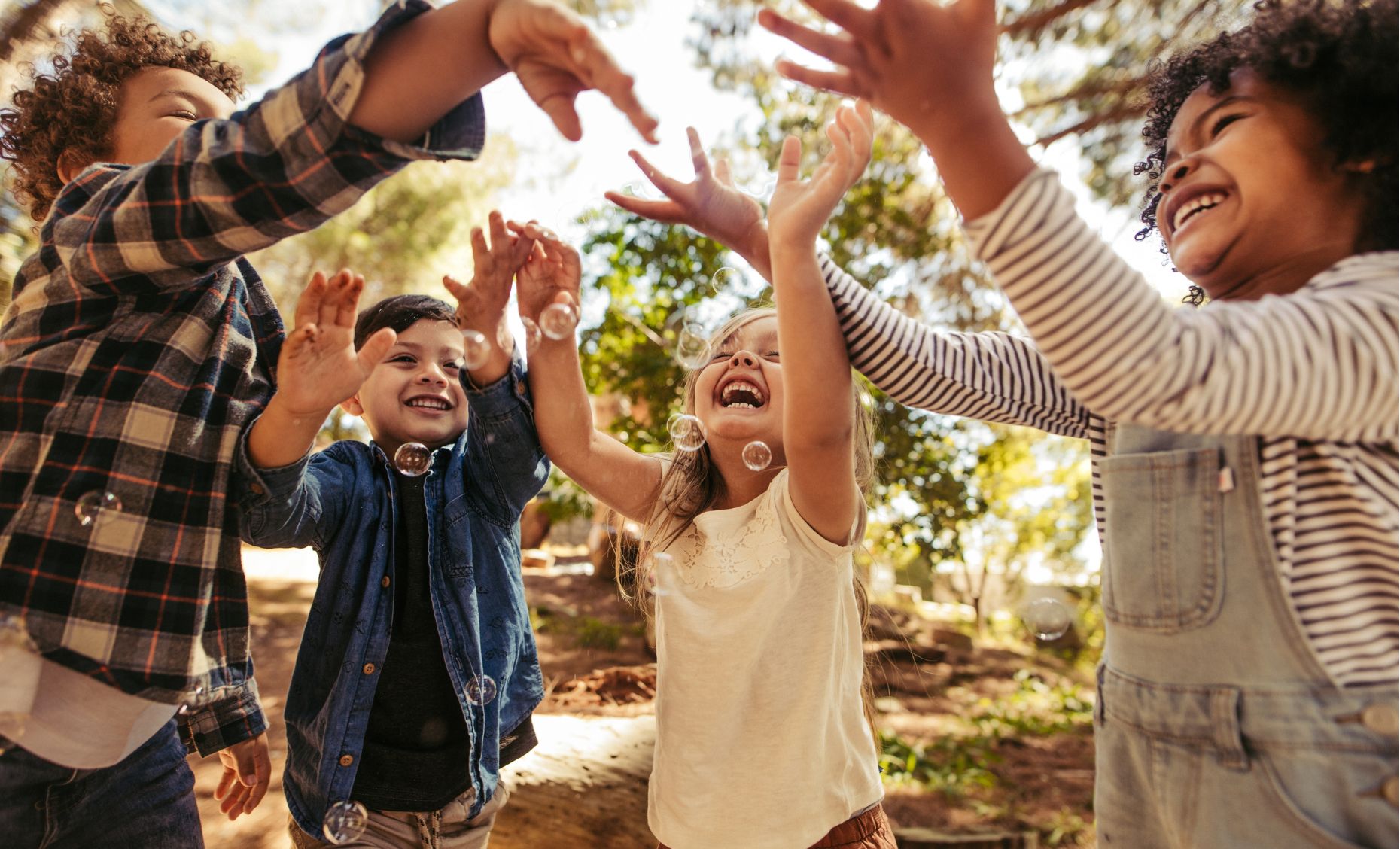 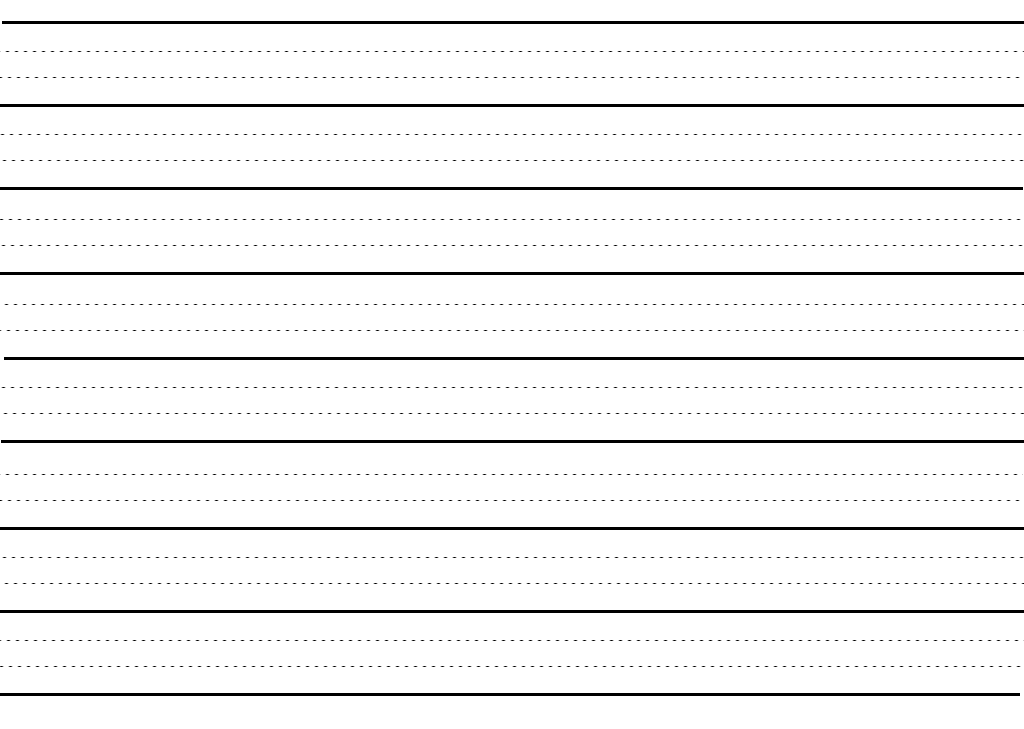 merriment
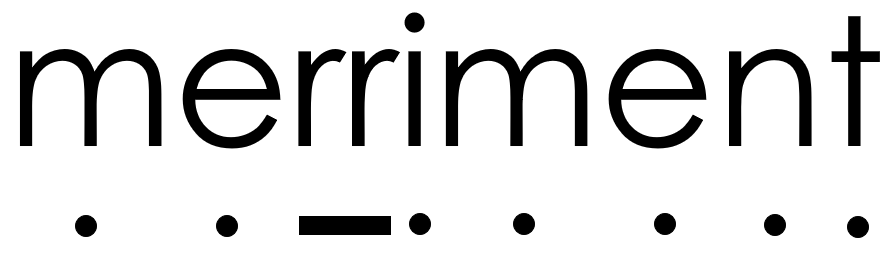 Merriment means fun.
[Speaker Notes: Junior Review Slide for Daily Review]
Tell your partner a sentence with the word stumbled.
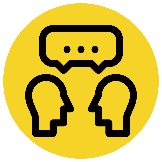 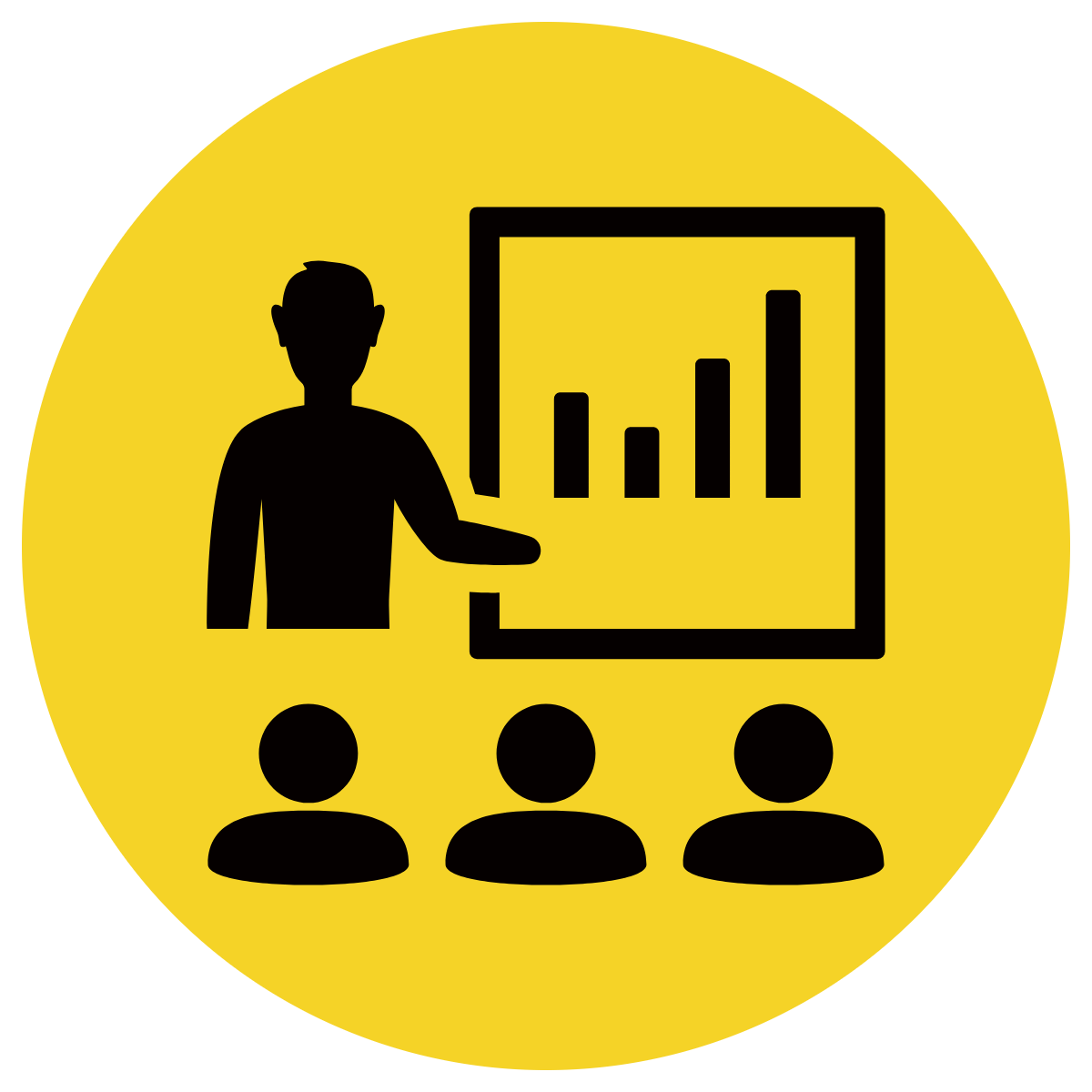 Vocabulary Review
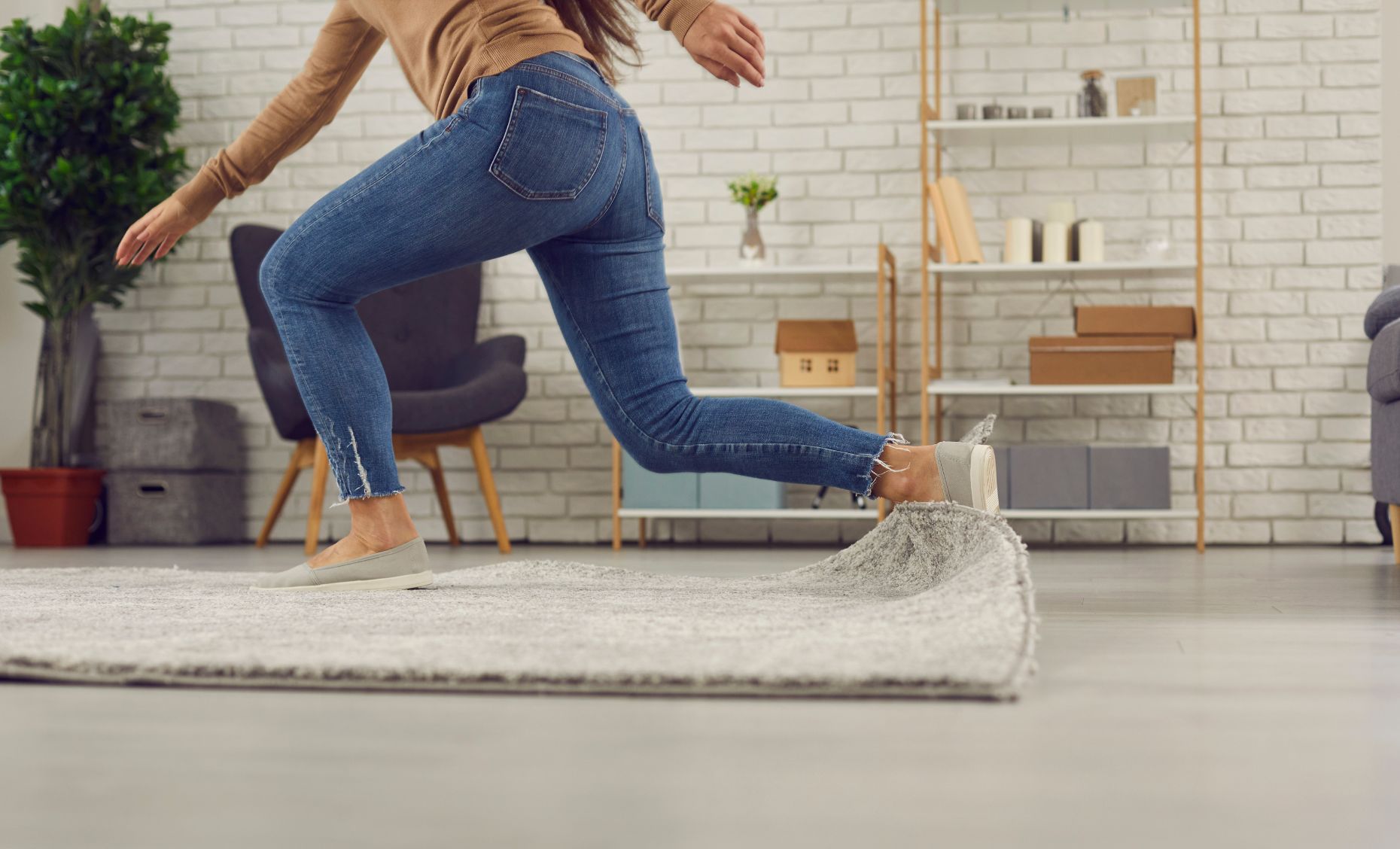 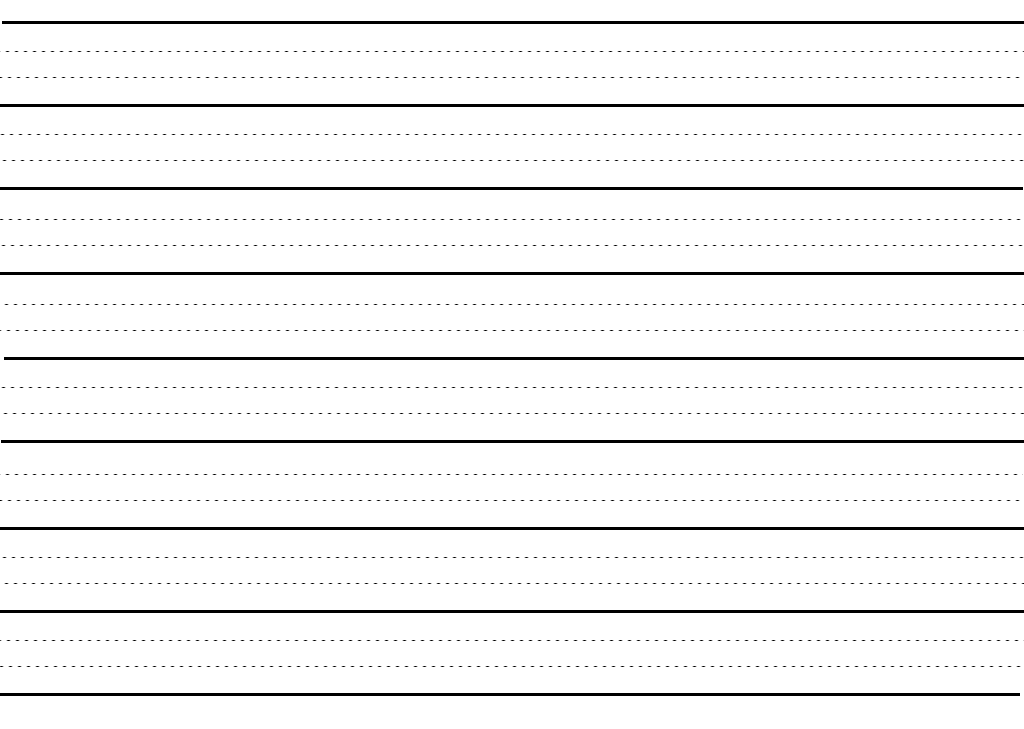 stumbled
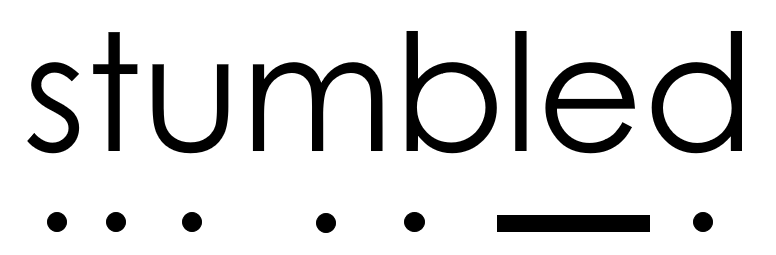 Stumbled means tripped.
[Speaker Notes: Junior Review Slide for Daily Review]
Tell your partner a sentence with the word pity.
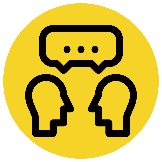 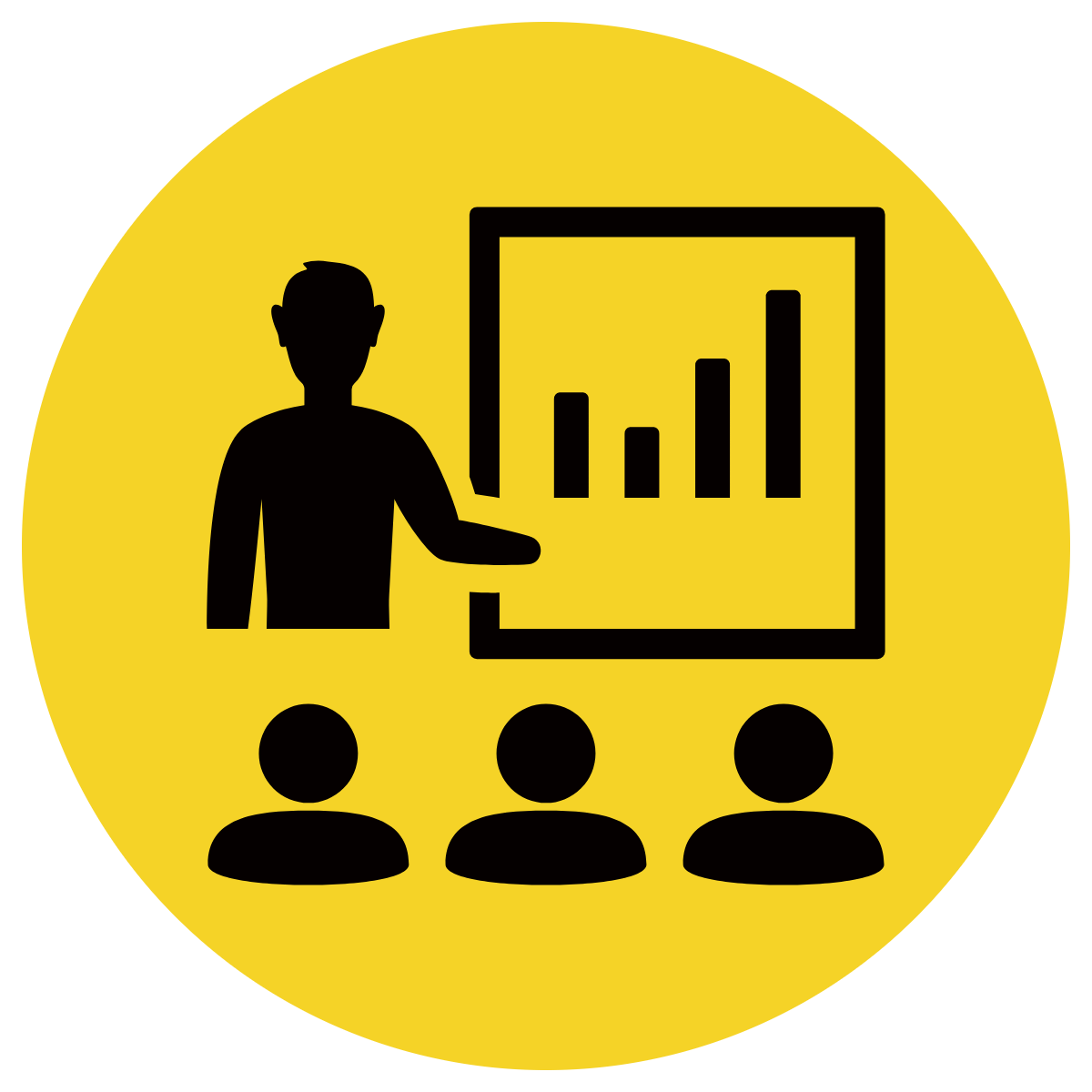 Vocabulary Review
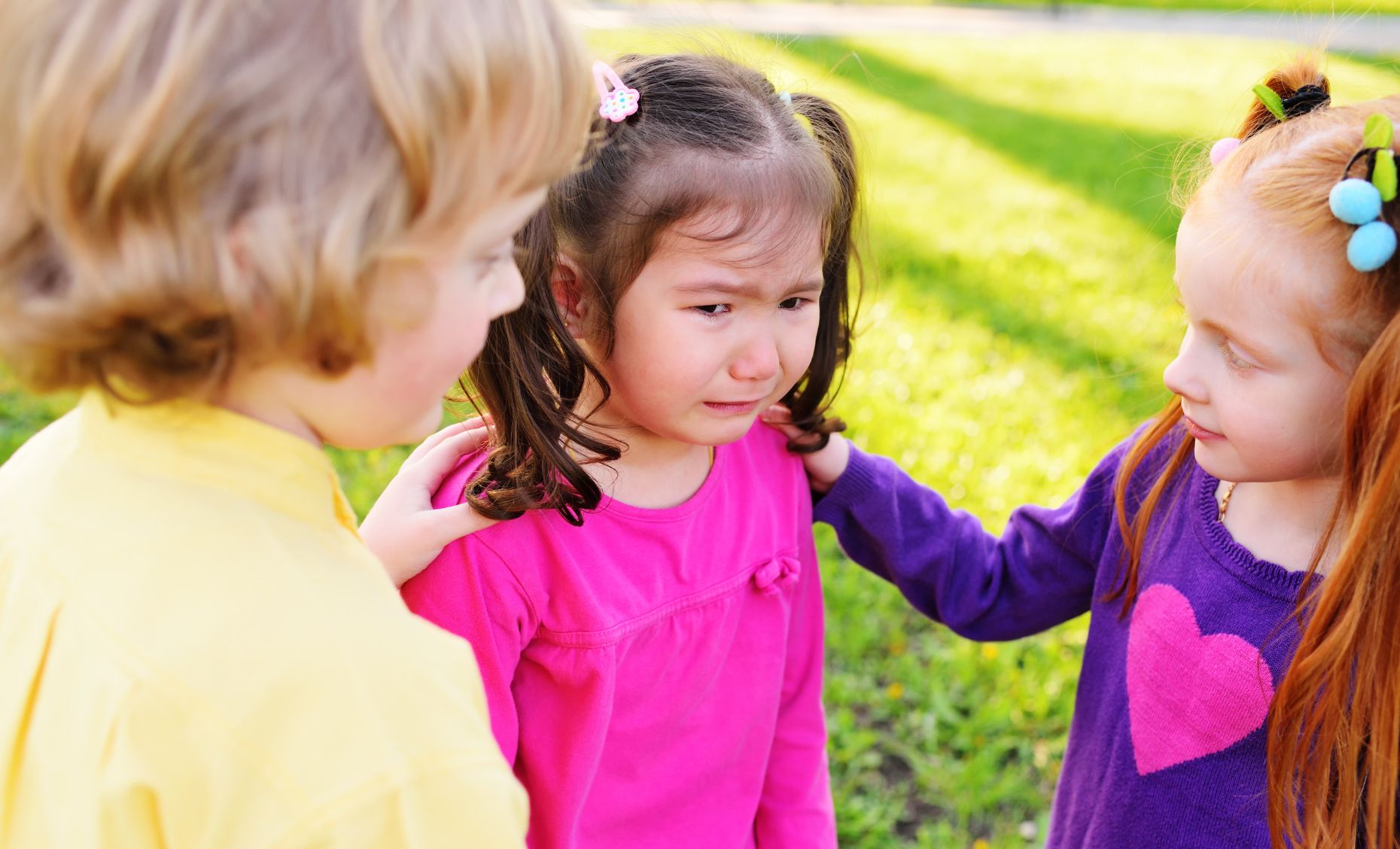 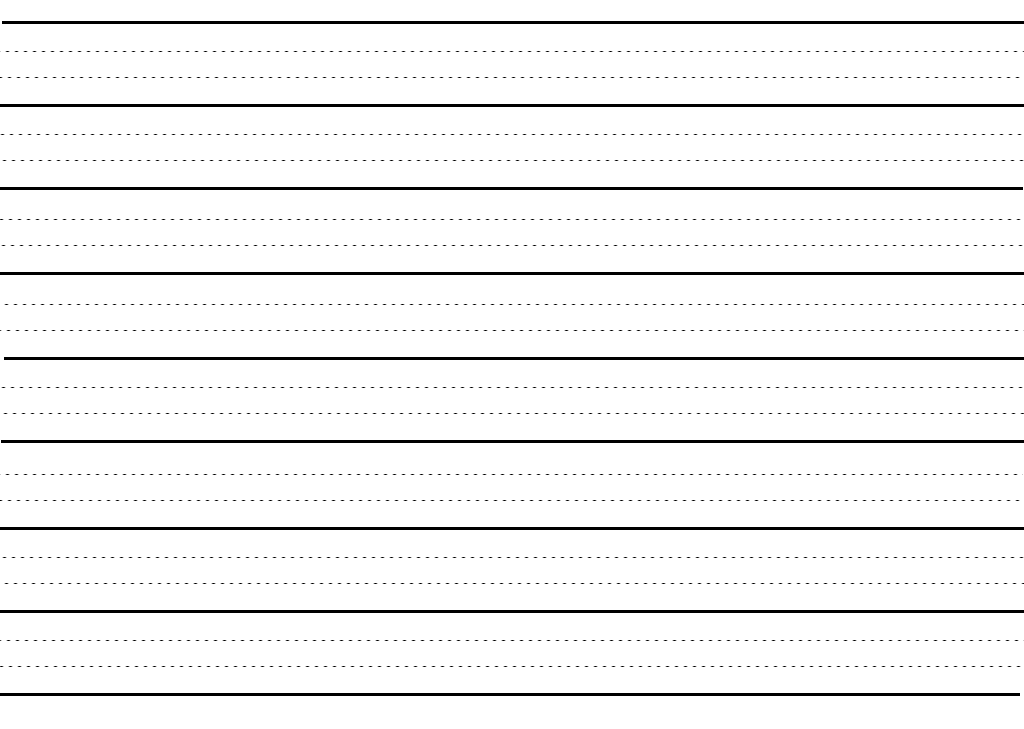 pity
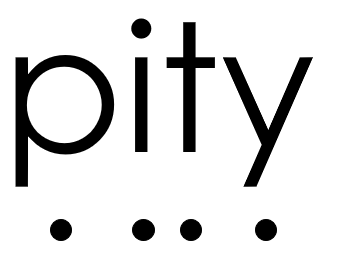 Pity means feeling sorry for someone.
[Speaker Notes: Junior Review Slide for Daily Review]
Tell your partner a sentence with the word rage.
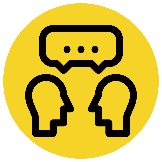 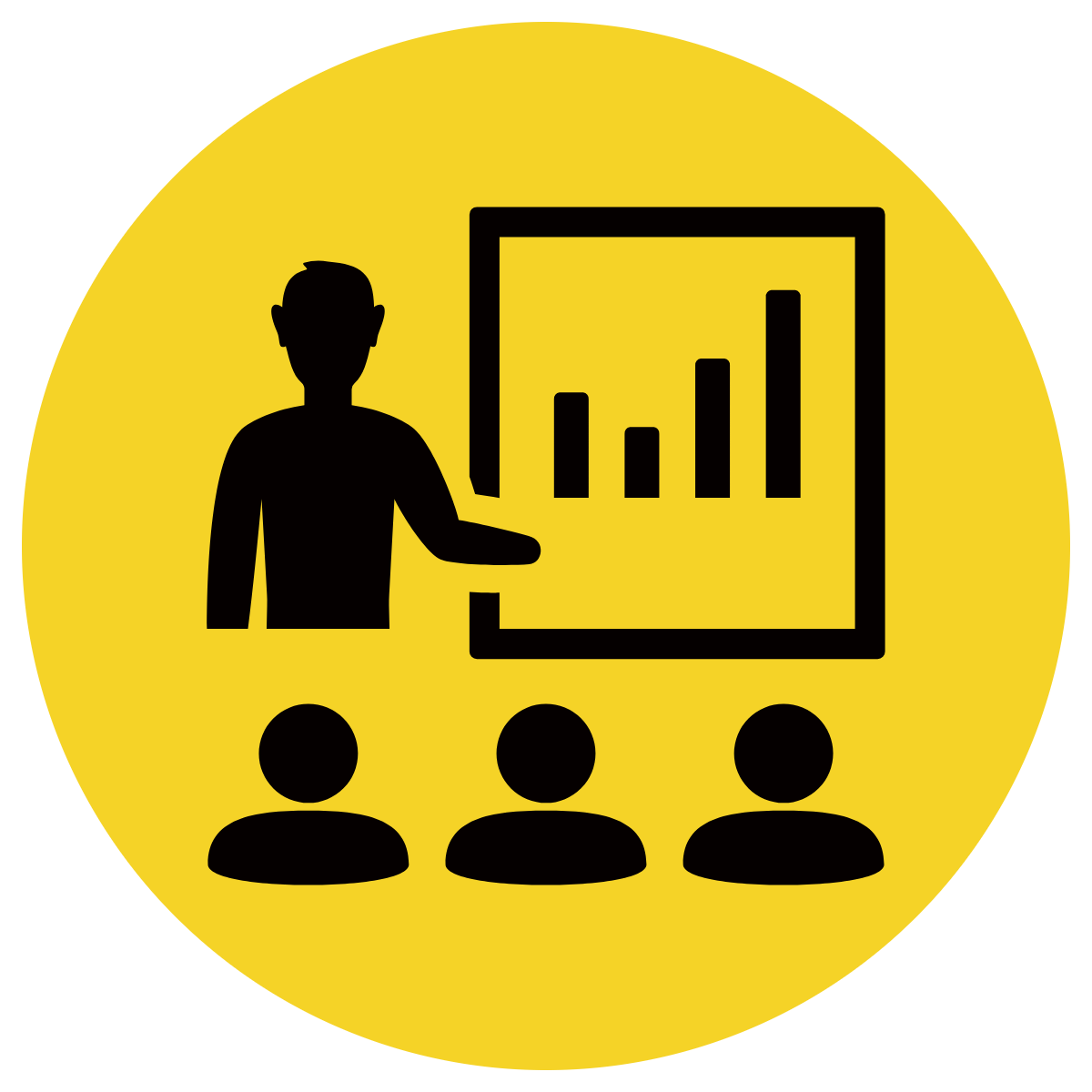 Vocabulary Review
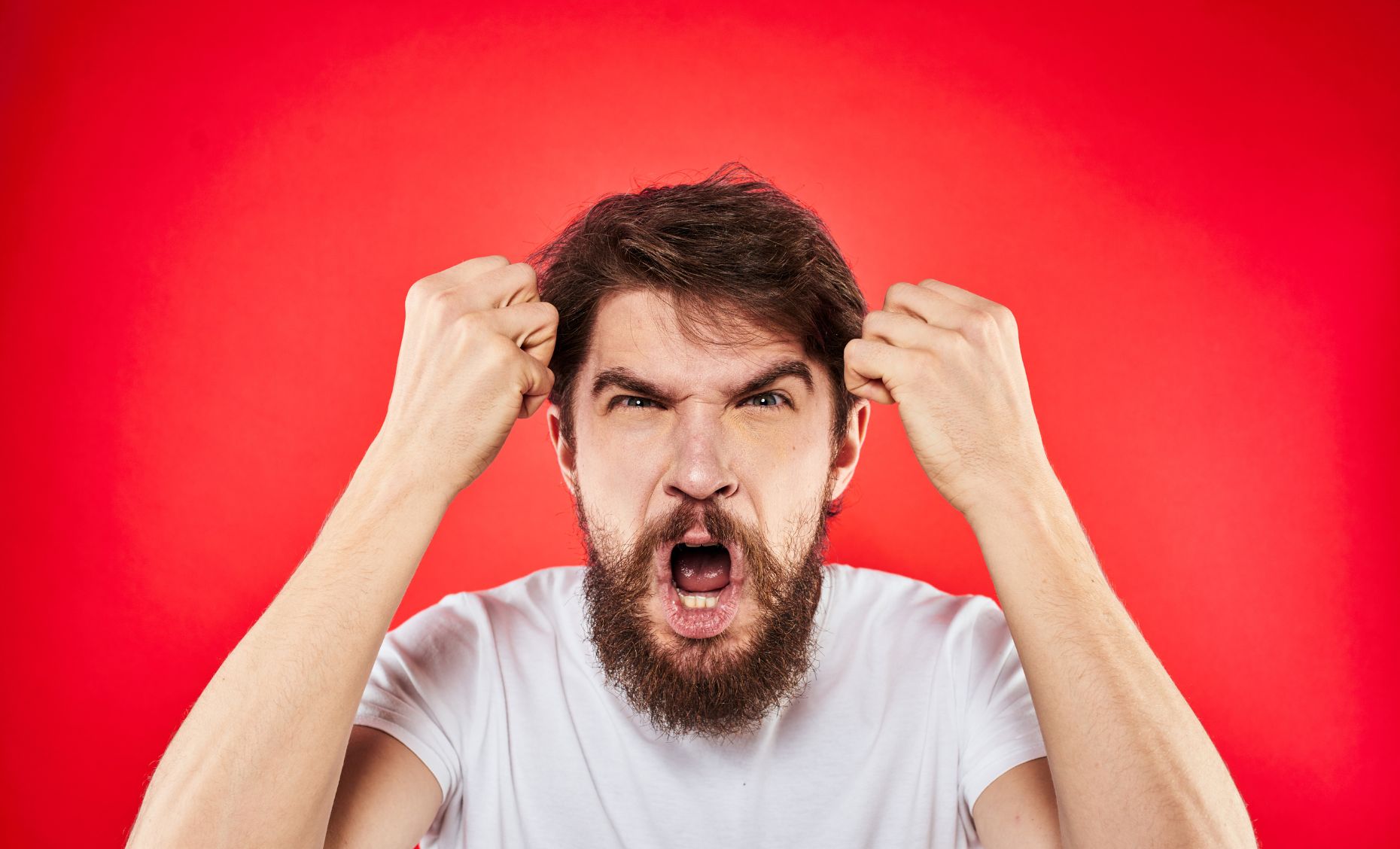 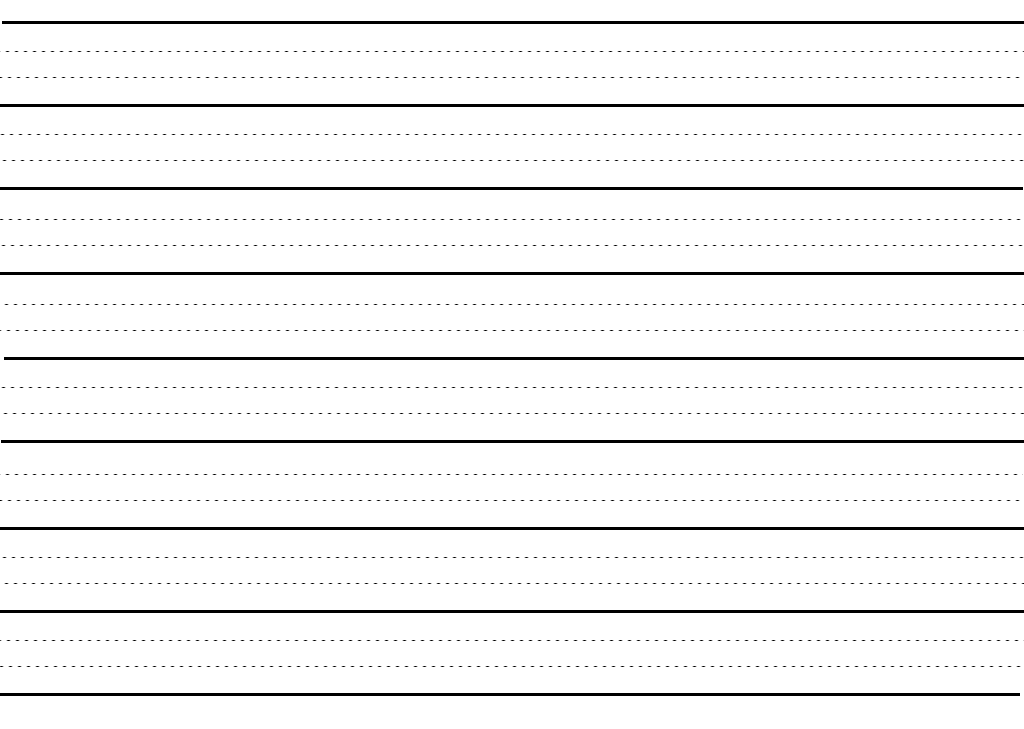 rage
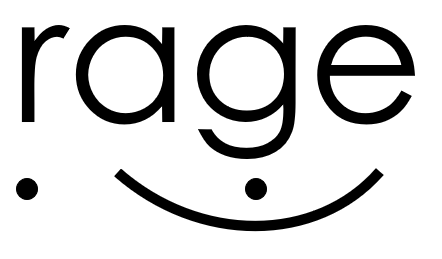 Rage means anger.
[Speaker Notes: Junior Review Slide for Daily Review]
Teacher and students read together.
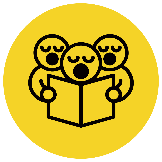 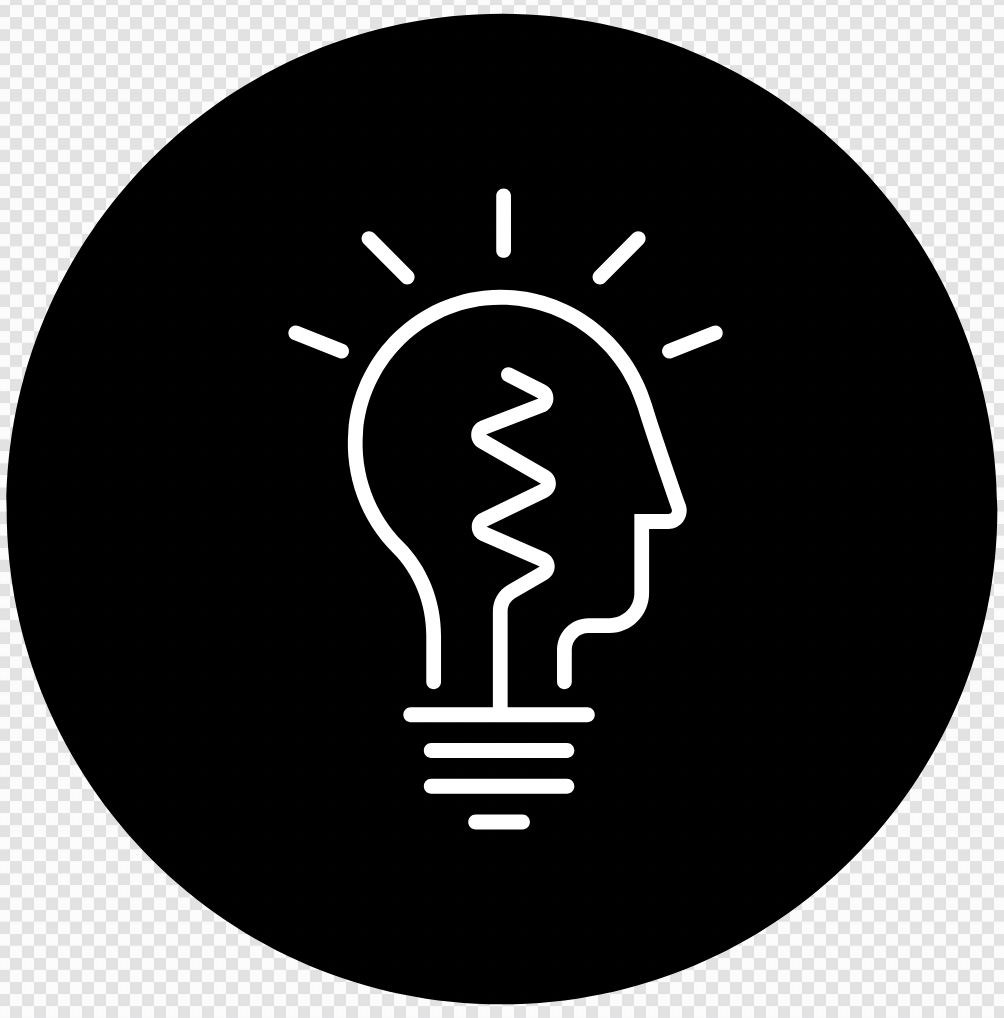 Read Vocabulary
Read Passage
Discuss and Read Question
Review
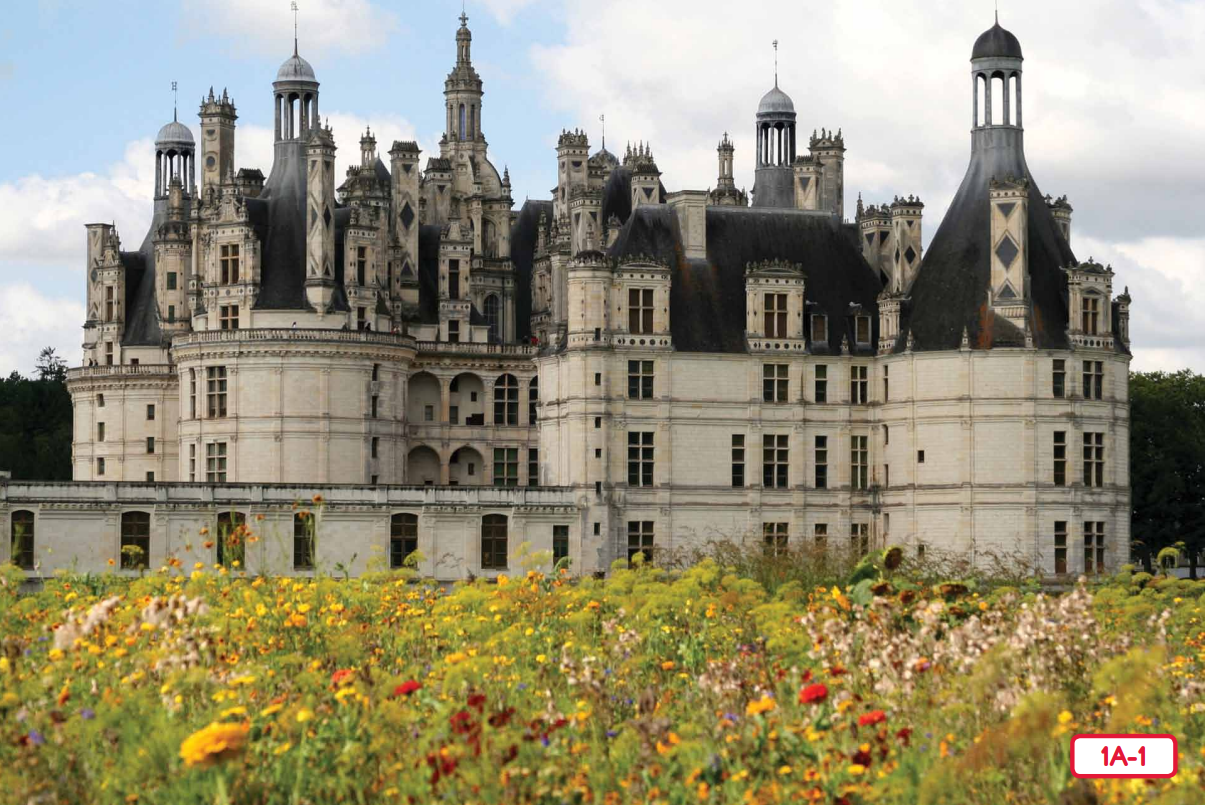 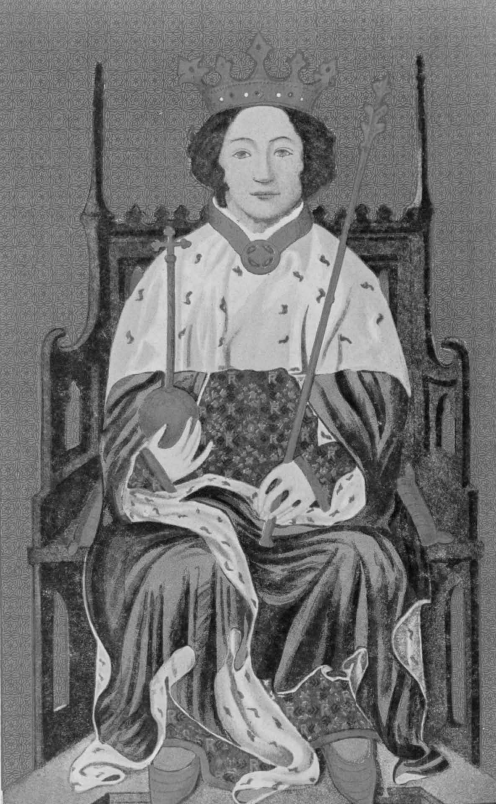 What is one difference between your life and the life of a king or queen?
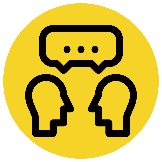 Kings and Queens
Kings and queens are the leaders of kingdoms. They make rules and decisions for their lands and people. They live in palaces and have servants who work for them. 

Kings and queens have special objects that show that they are important. Some of these things are crowns, royal sceptres, royal orbs and swords.
My life is different from a king or queen’s because I live in a house, not a palace.
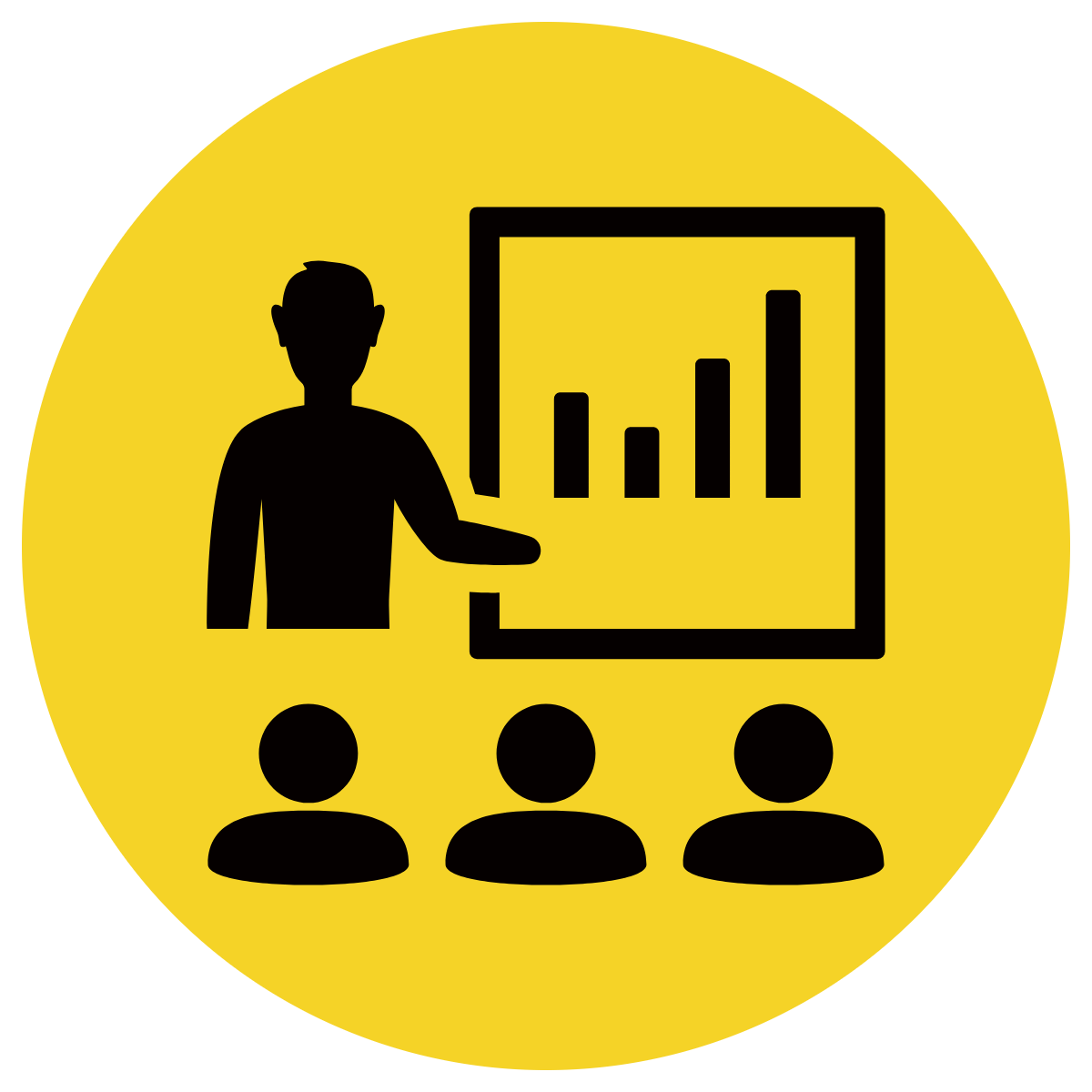 My life is different from a king or queen’s because 	 .
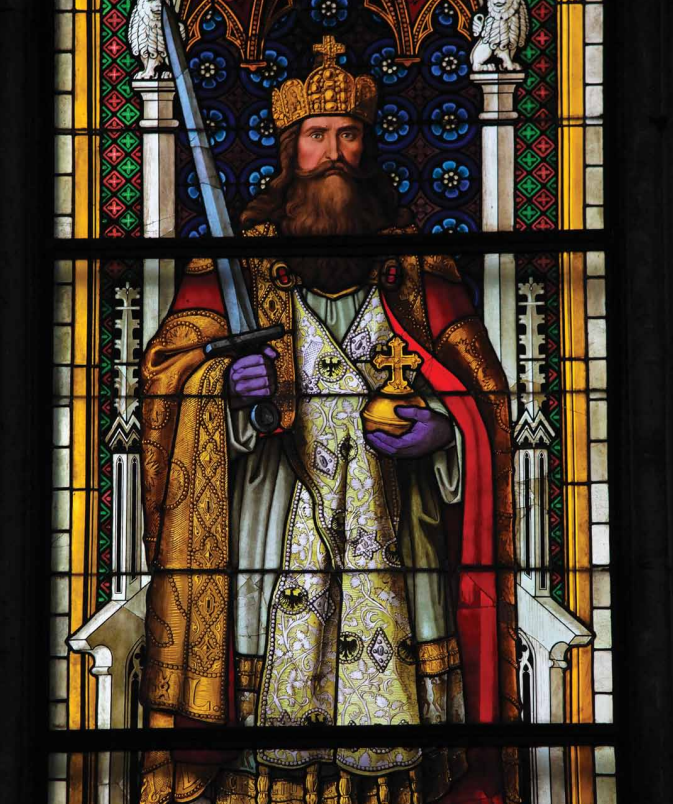 Vocabulary 
rules (verb) when a king or queen leads and makes decisions
kingdom (noun) a place ruled or governed by a king or queen
servants (noun) men or women who are paid to work for a king or queen
royal (adjective) anything belonging to a king or queen
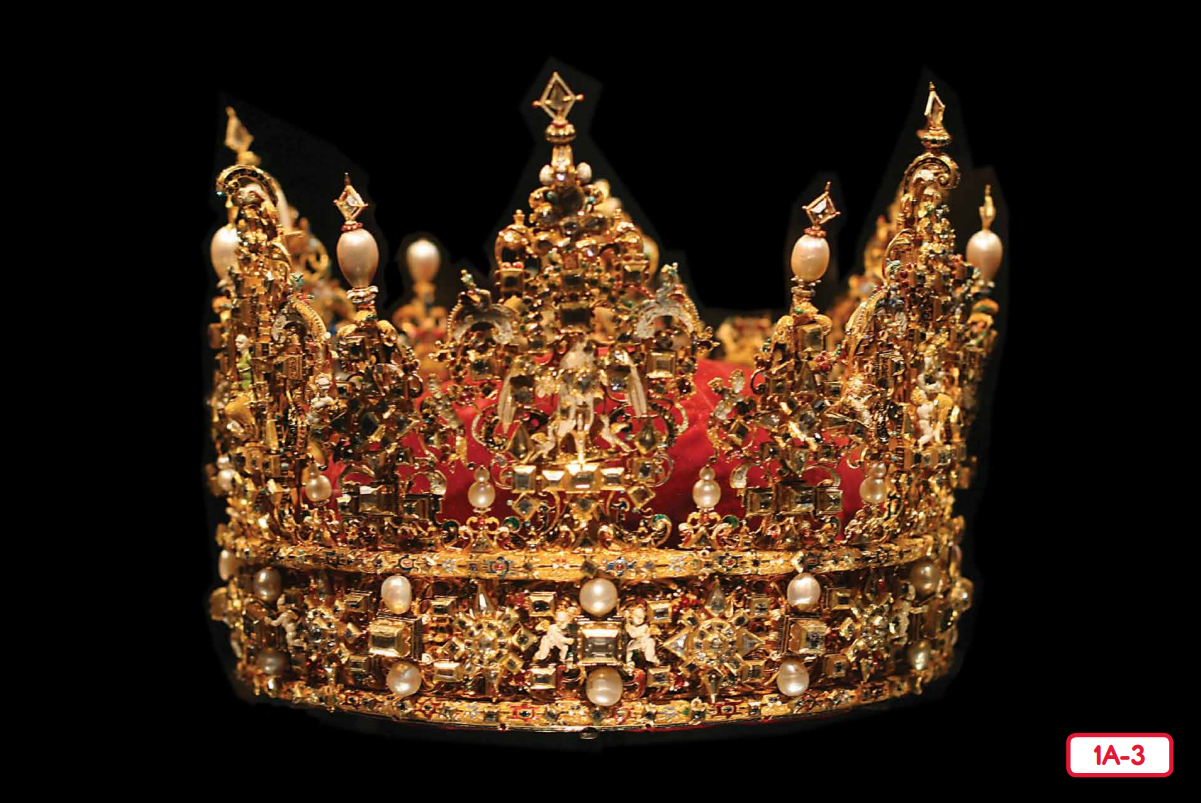 Teacher and students read together.
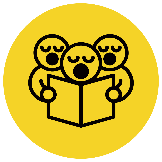 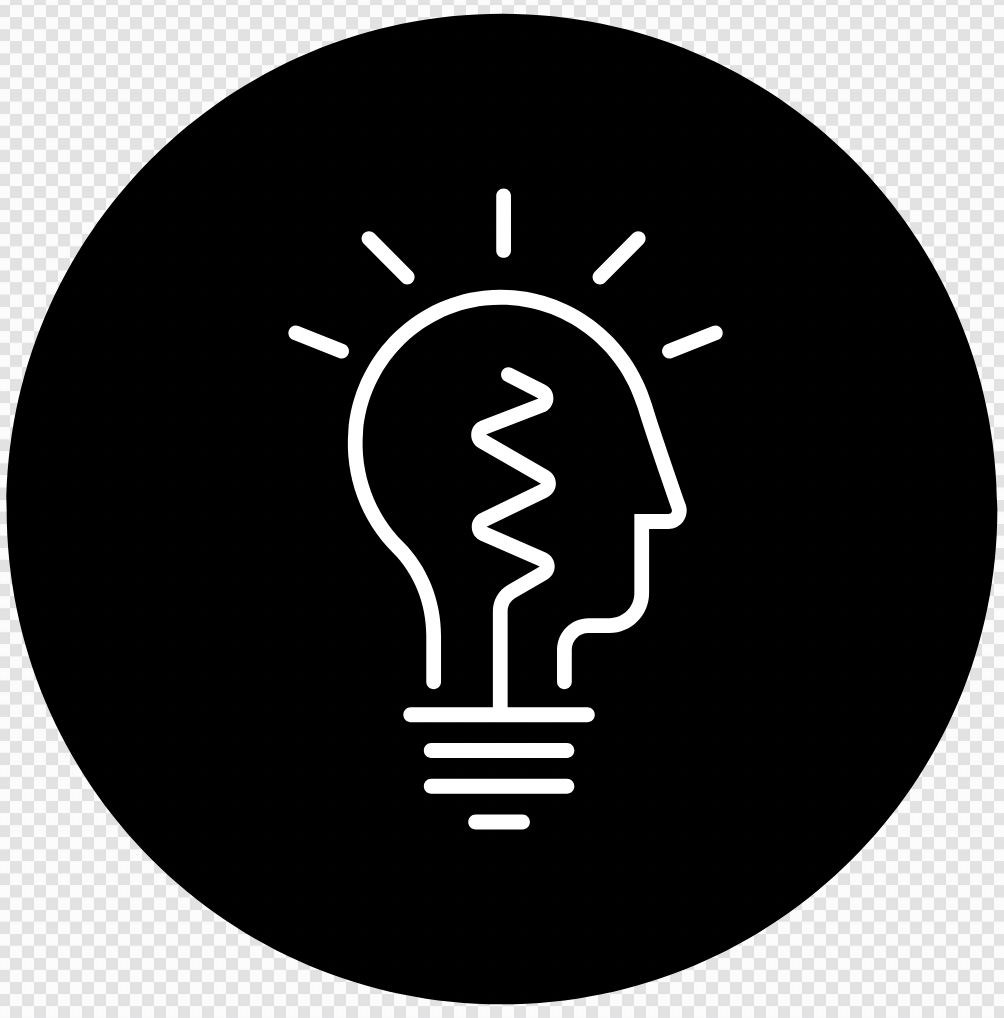 Read Vocabulary
Read Passage
Discuss and Read Question
Review
What is a royal family?
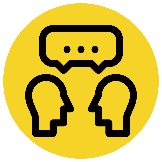 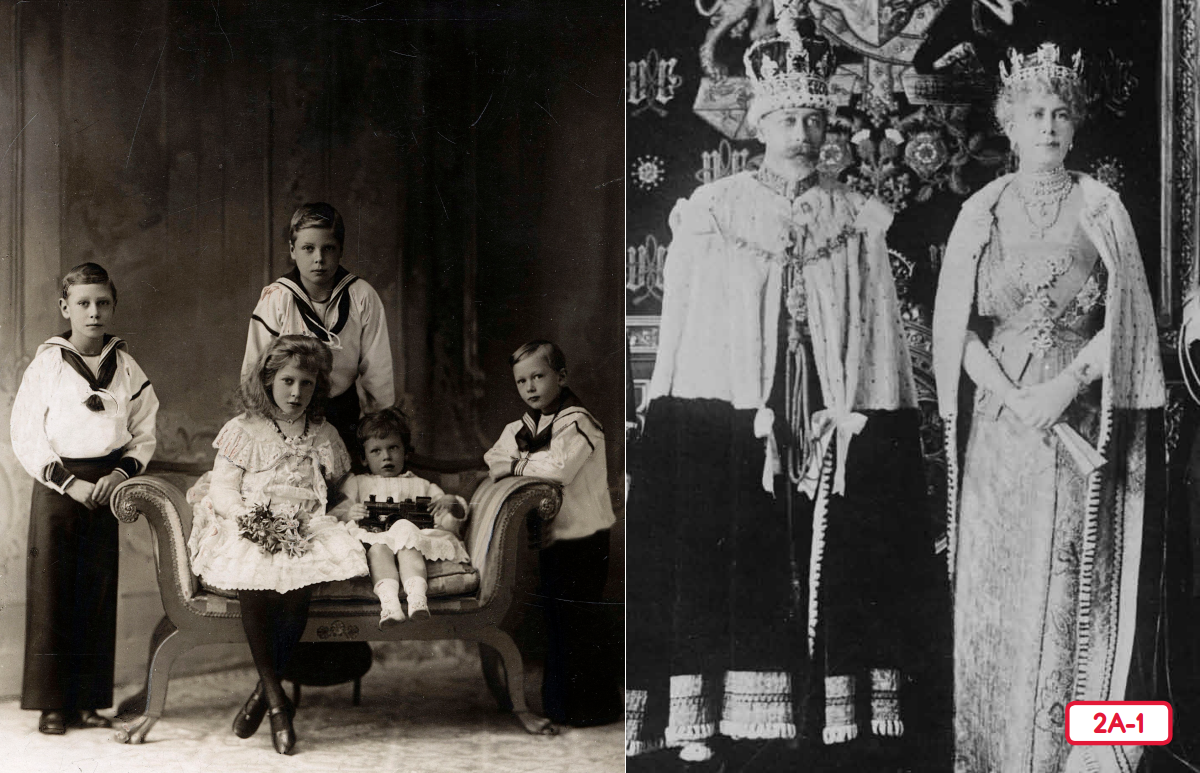 A royal family is	 .
A royal family is the family of the king and queen.
The Royal Family 
A royal family is the family of the king and queen. The children are called princes and princess. The oldest son is called the crown prince, and he is in line to be the next king. 

Princes and princesses are important in royal families. Their marriages can mean that kingdoms are friends who help each other. Princes and princess have the best of everything, but they also might not get to choose who they marry.
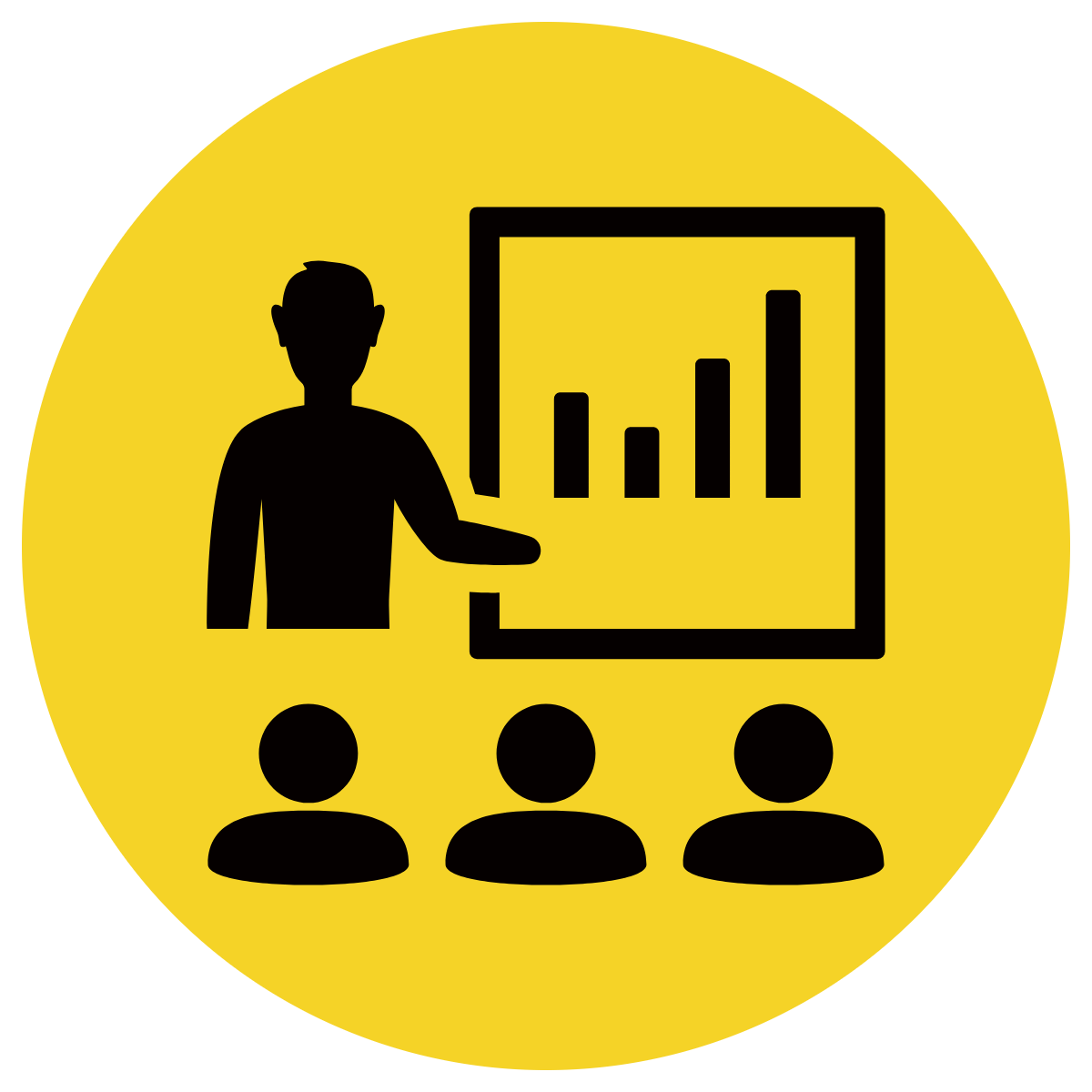 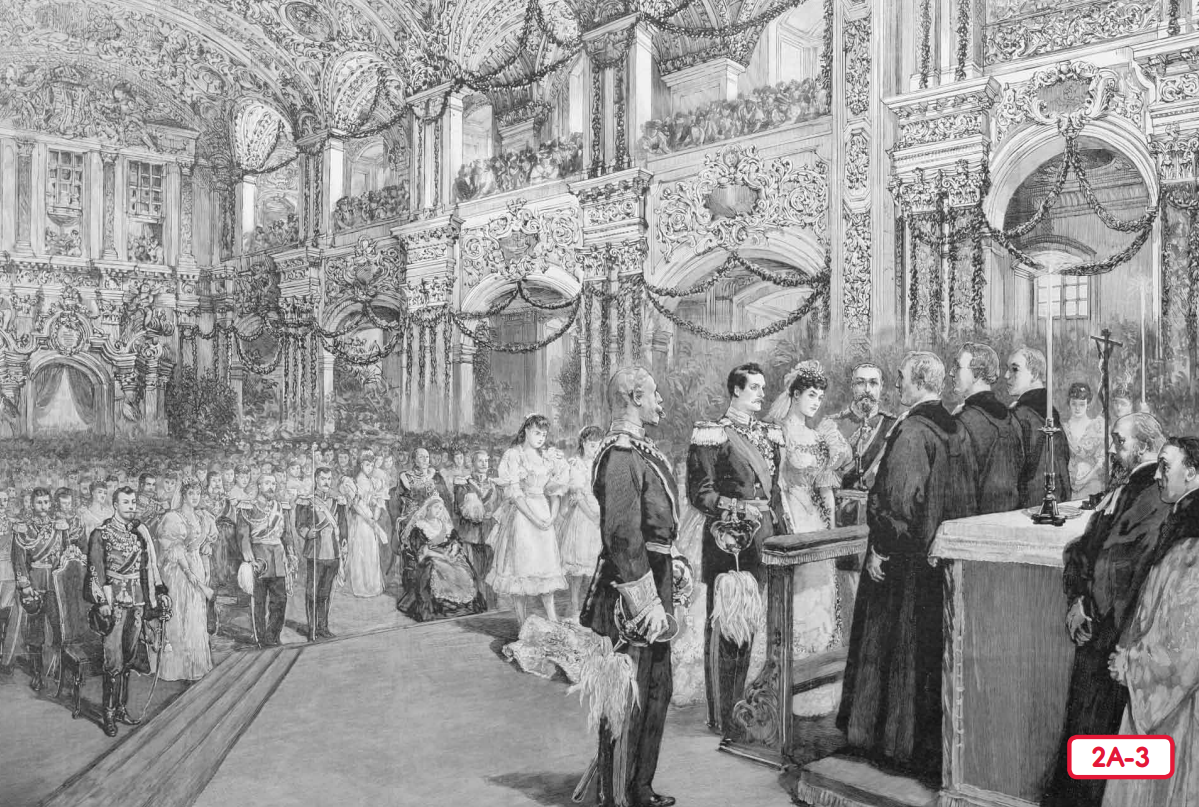 Vocabulary 
crown prince (noun) the king's oldest son who is next in line to be king
Teacher and students read together.
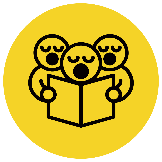 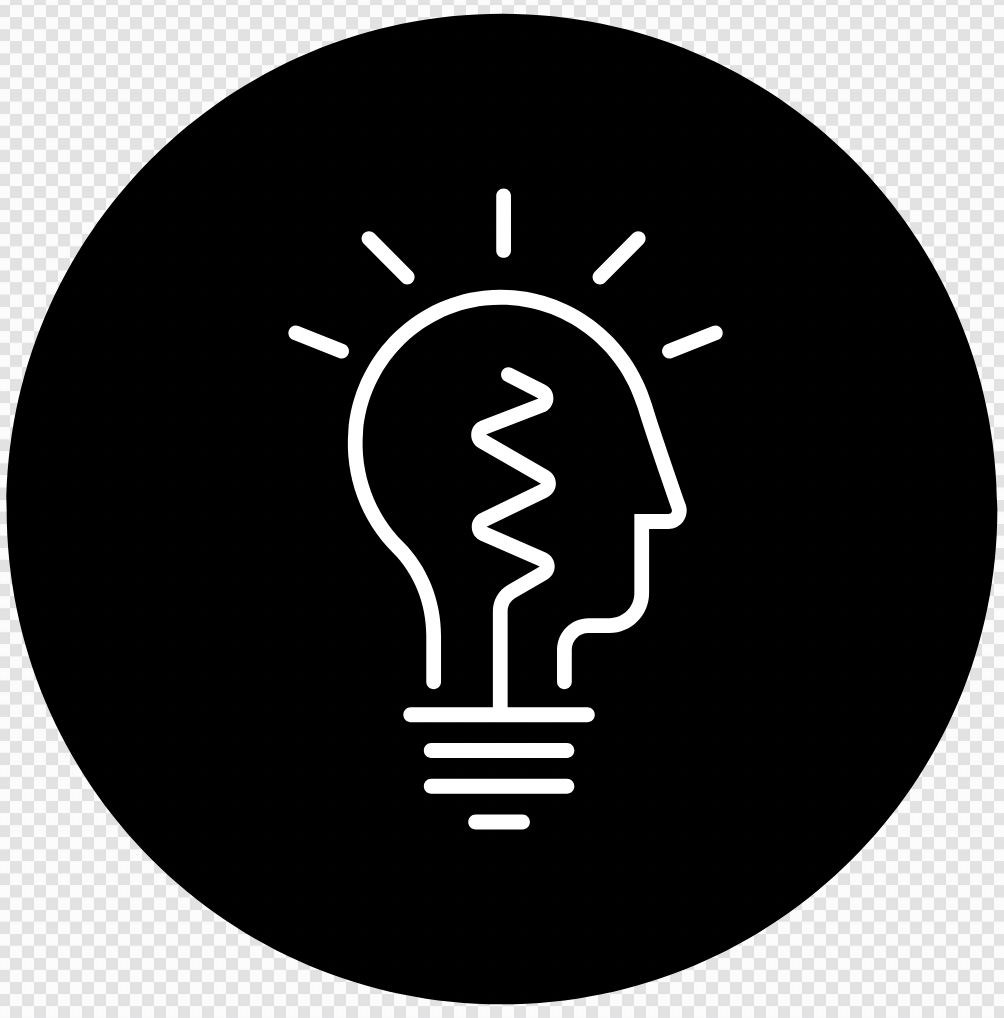 Read Vocabulary
Read Passage
Discuss and Read Question
Review
What did King Midas realise was more important than gold?
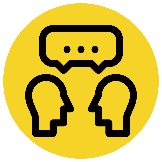 King Midas and the Golden Touch
This story is about a king who loved money and treasures. Even though he was very rich, he was not satisfied. A stranger appeared who granted him a wish; anything he touched would turn to gold. King Midas accidentally turned his daughter into a golden statue. This helped him realise that there were more important things than gold. With the help of the stranger, he reversed the spell on his daughter.
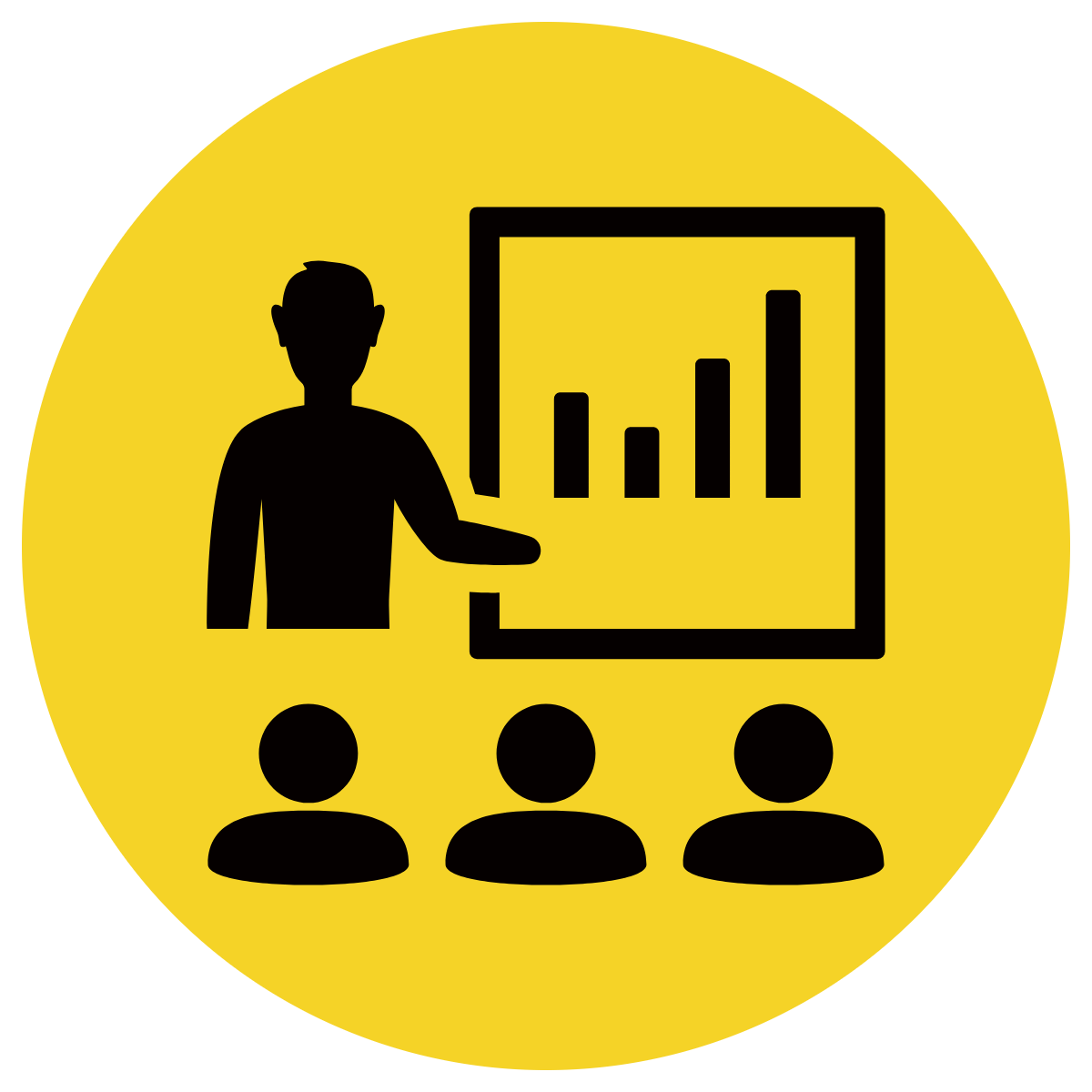 King Midas realised that his daughter was more important than gold.
King Midas realised that                  was more important than gold.
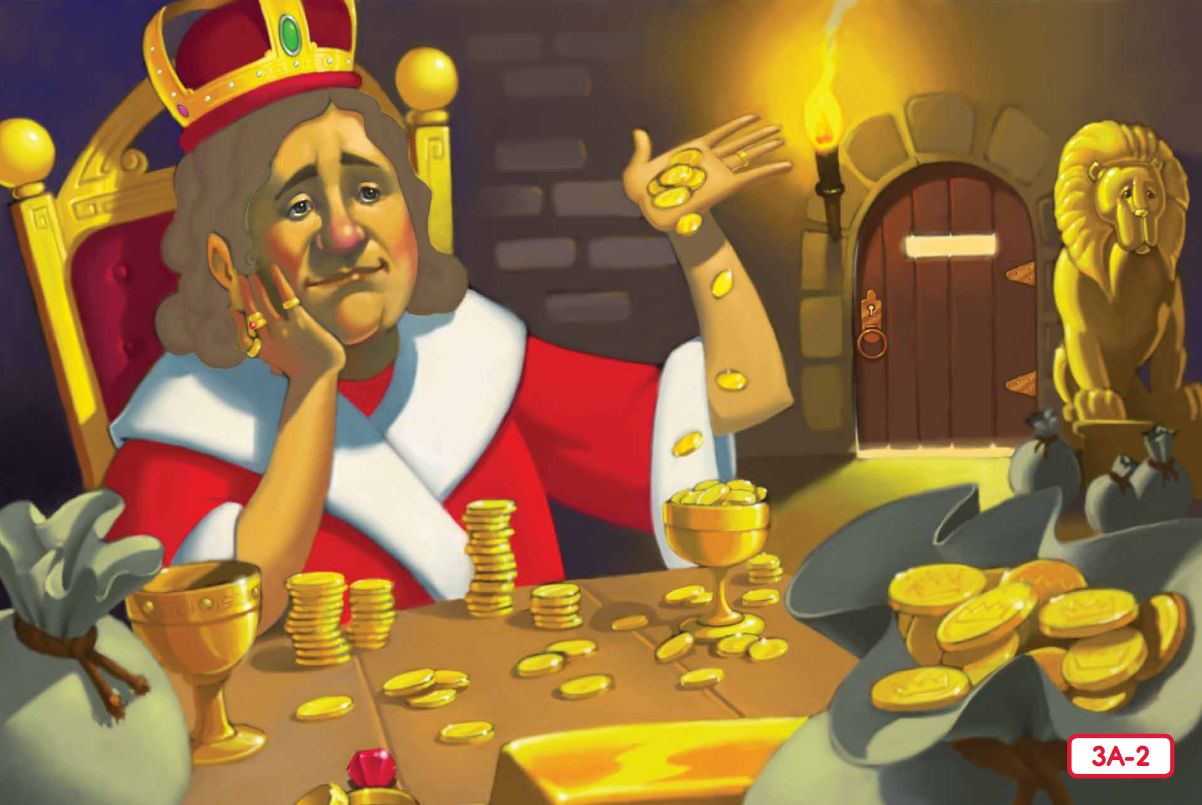 Vocabulary 
treasures (noun) things that are valuable because they cost a lot or because they have a special meaning for someone
satisfied (adjective) happy, pleased or content
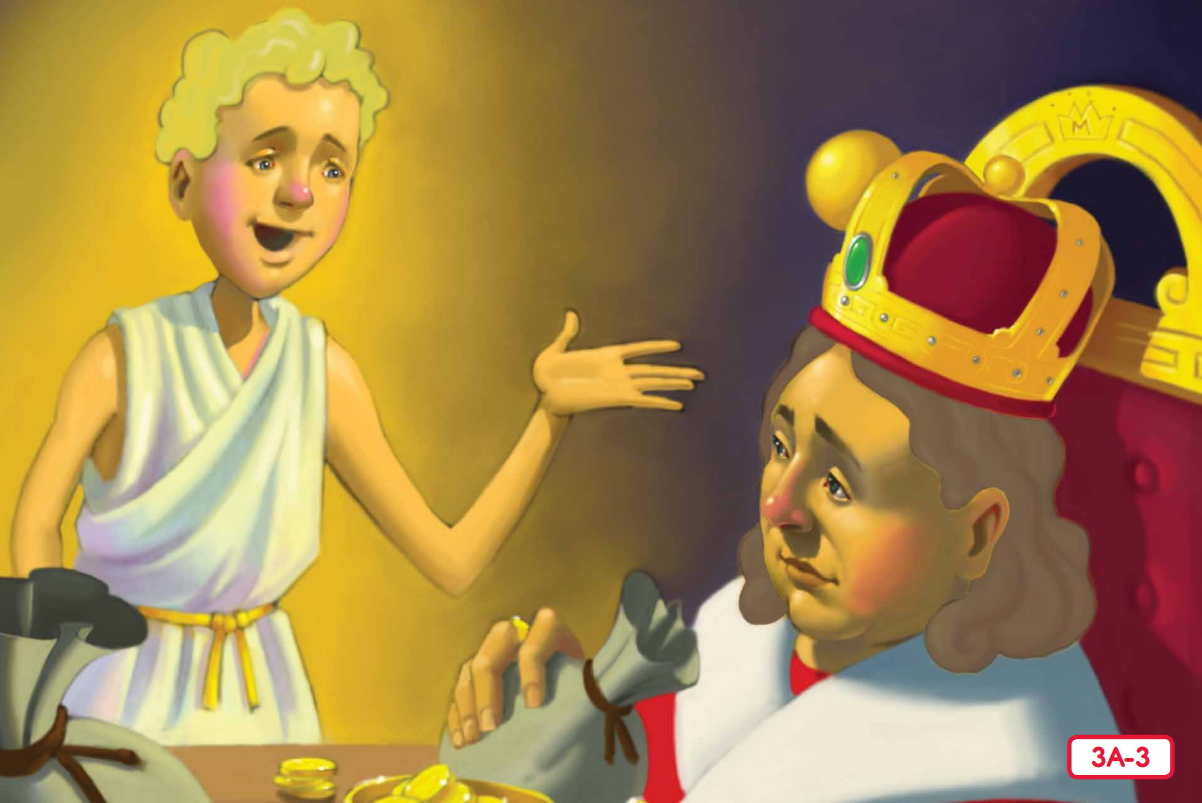 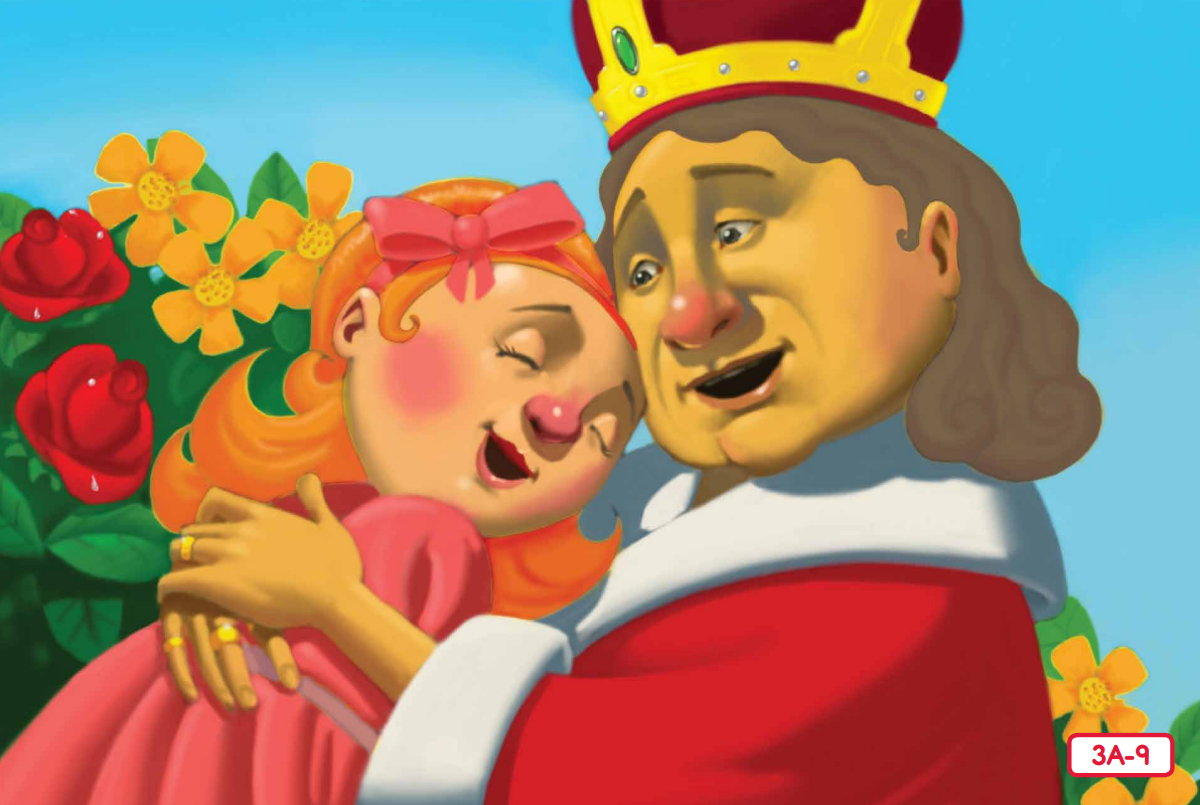 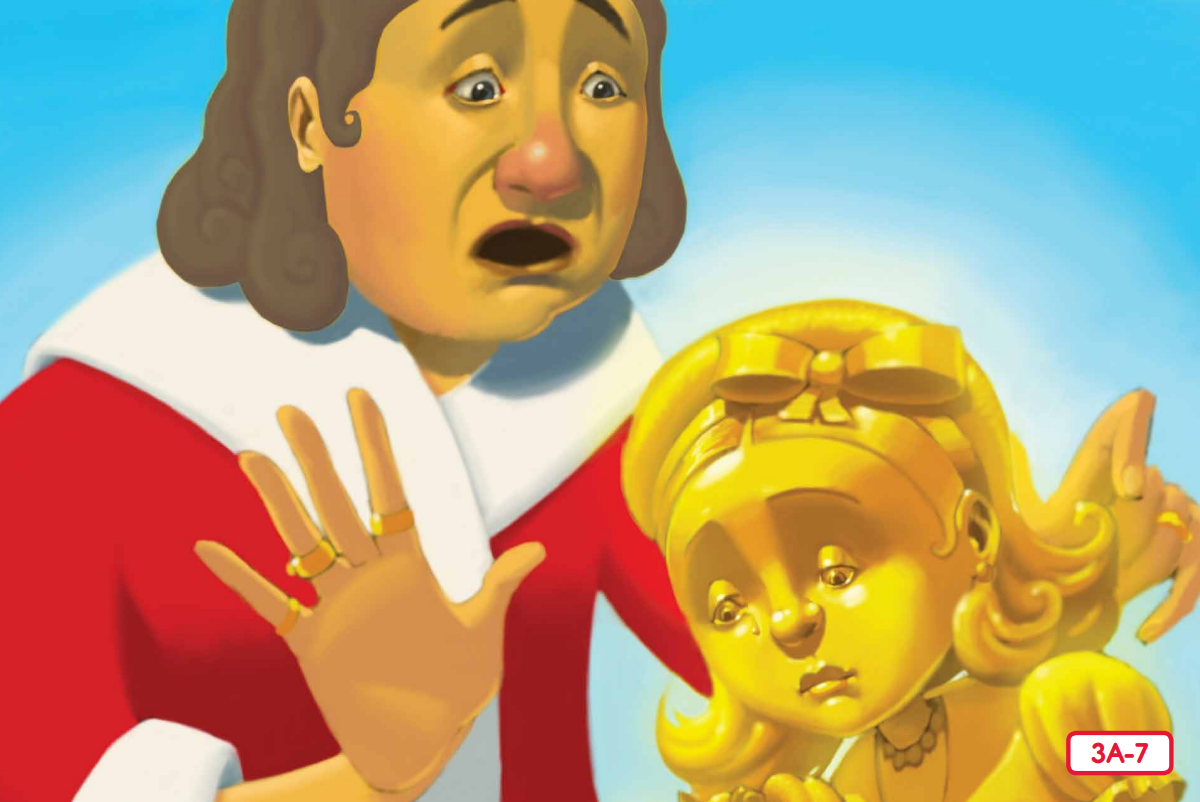 Teacher and students read together.
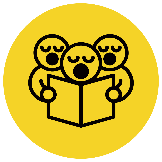 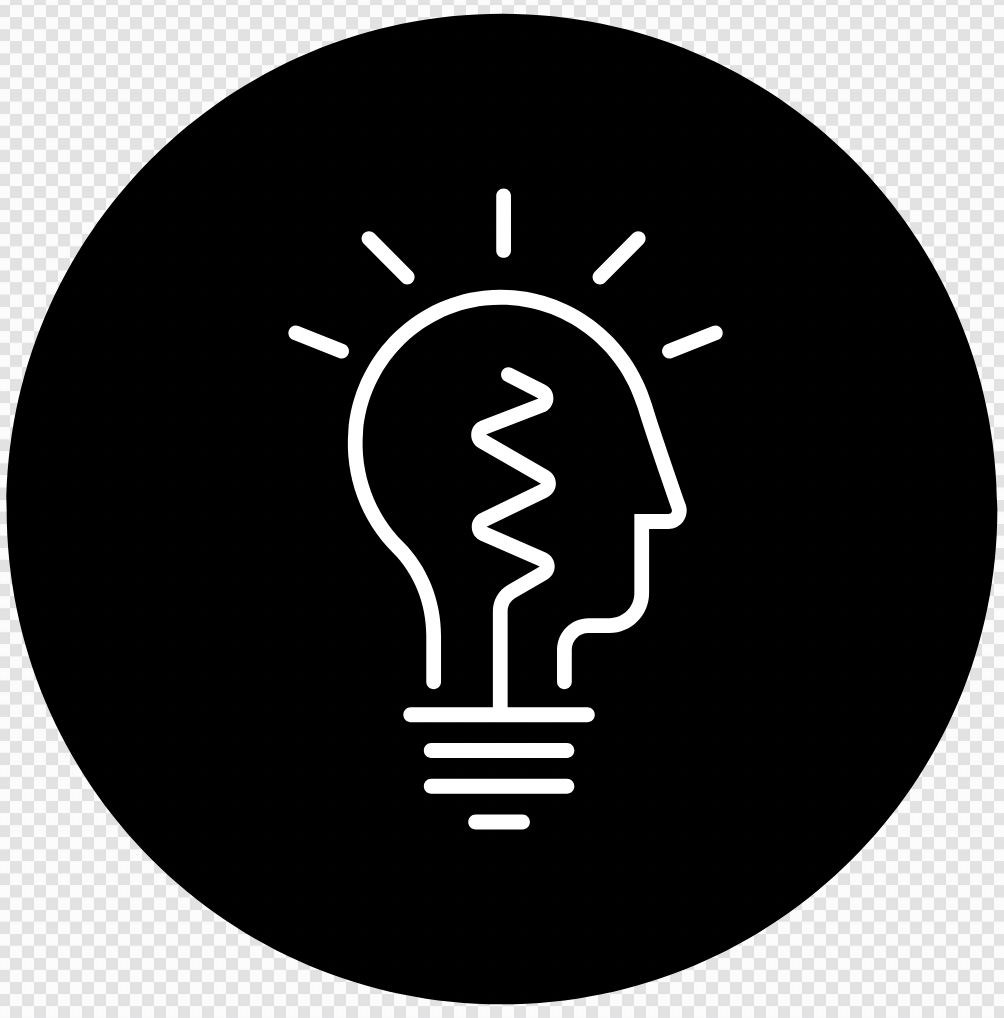 Read Vocabulary
Read Passage
Discuss and Read Question
Review
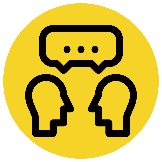 Was King Cole a happy king or a sad king? How do you know?
Old King Cole
Old King Cole was a merry old soul, 
And a merry old soul was he;
He called for his pipe, and he called for his bowl, 
And he called for his fiddlers three. 

Every fiddler had a very fine fiddle, 
And a very fine fiddle had he. 
Oh, there’s none so rare as can compare 
With King Cole and his fiddlers three.
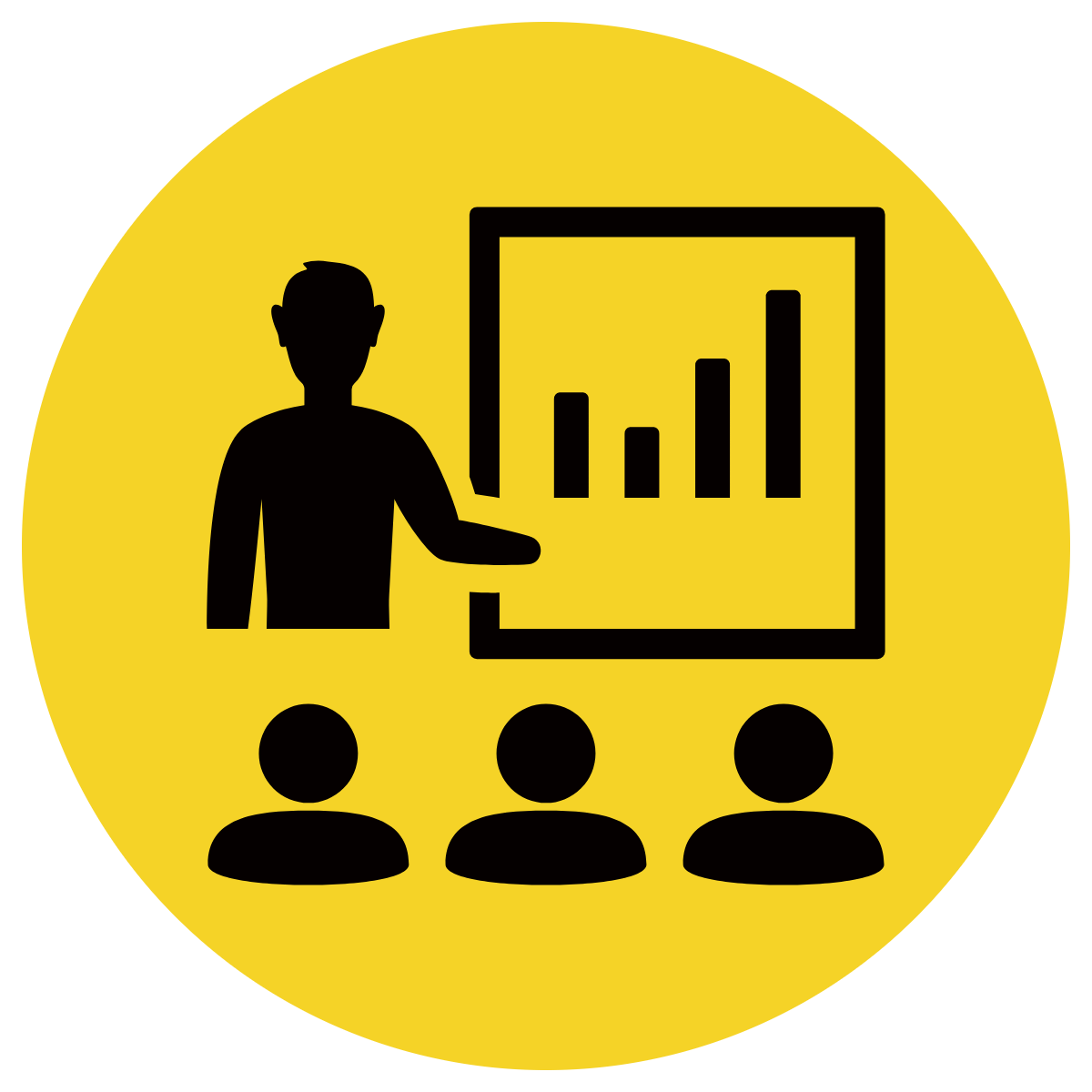 King Cole was a  	 king because     	 .
King Cole was a happy king because merry means happy.
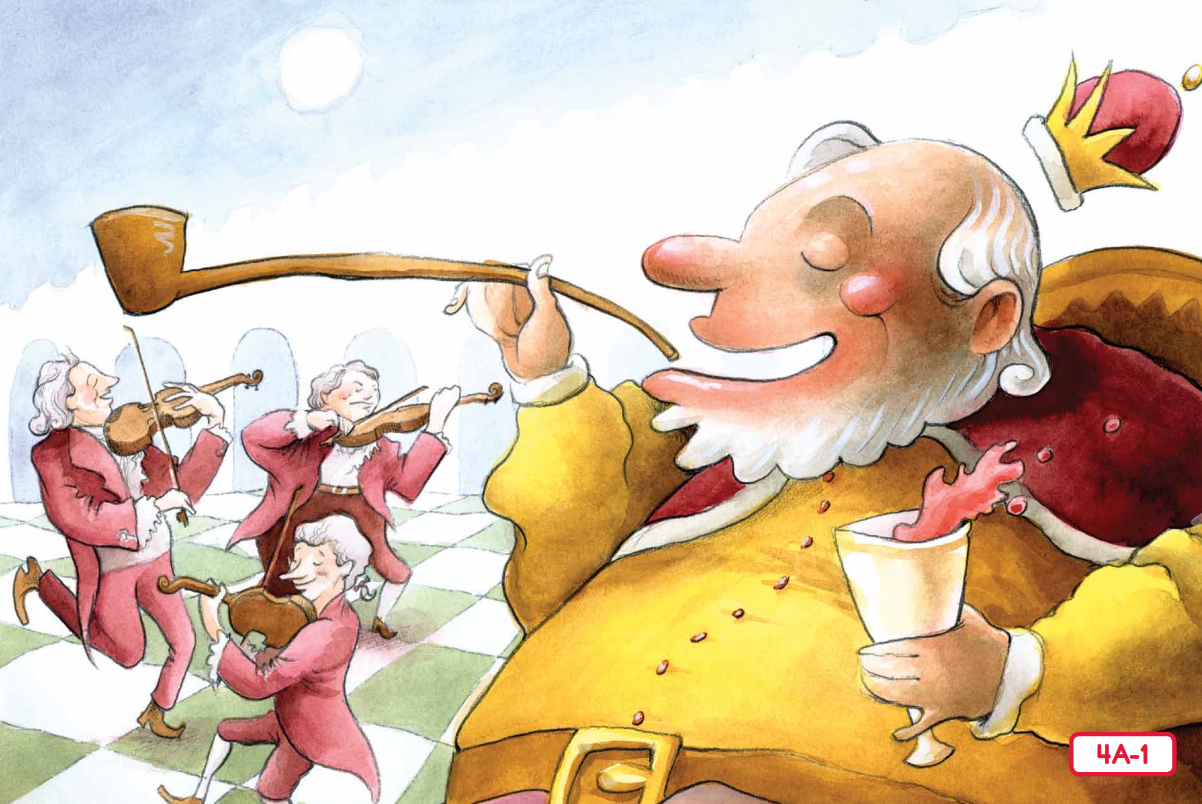 Vocabulary 
bowl (noun) a large cup or goblet used for drinking
fiddlers (noun) people who play stringed musical instruments like the violin
merry (adjective) happy
soul (noun) person
Teacher and students read together.
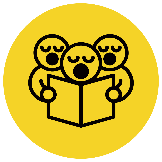 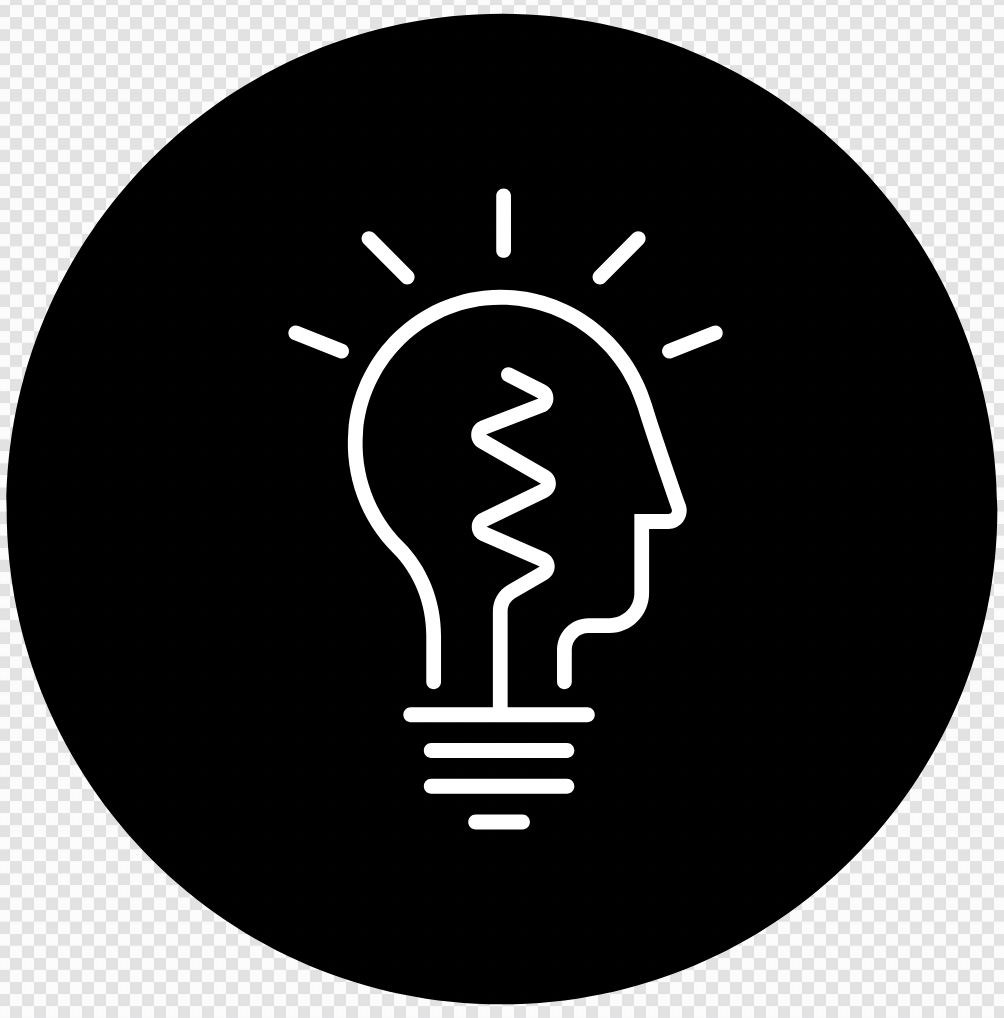 Read Vocabulary
Read Passage
Discuss and Read Question
Review
What are the king and queen doing in the story?
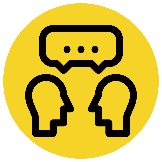 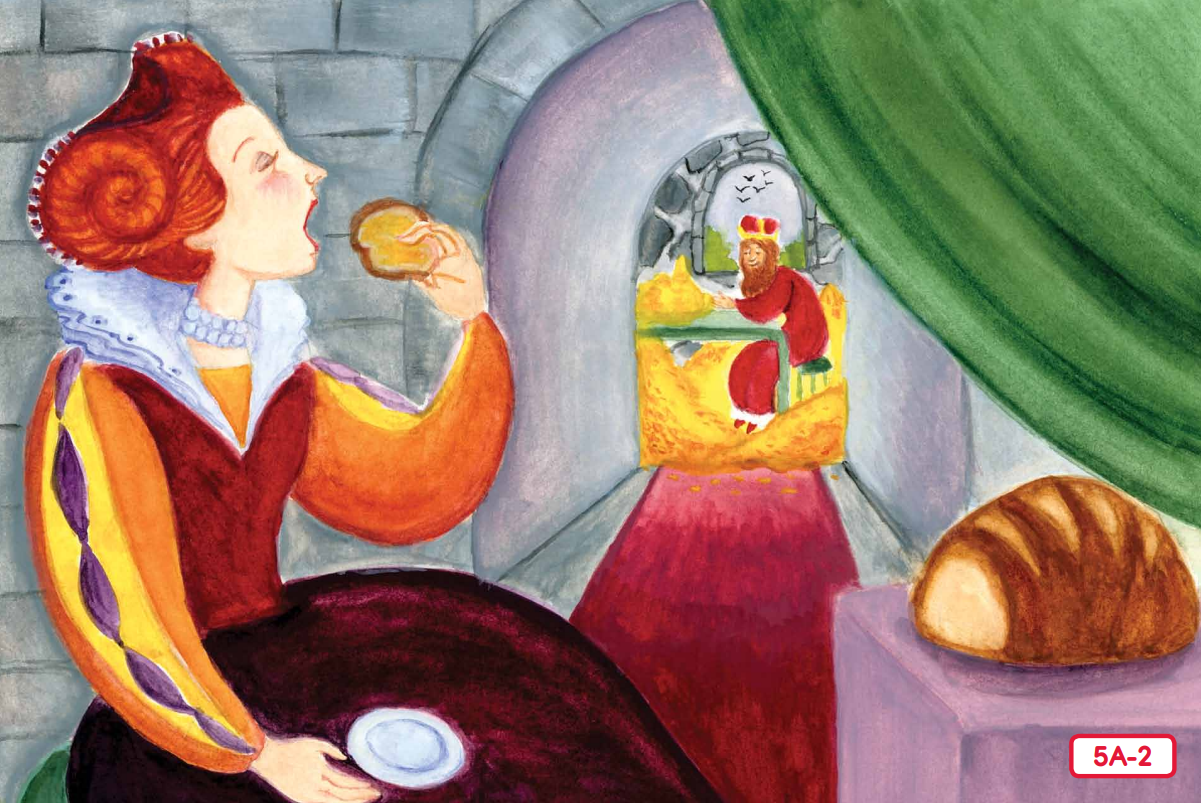 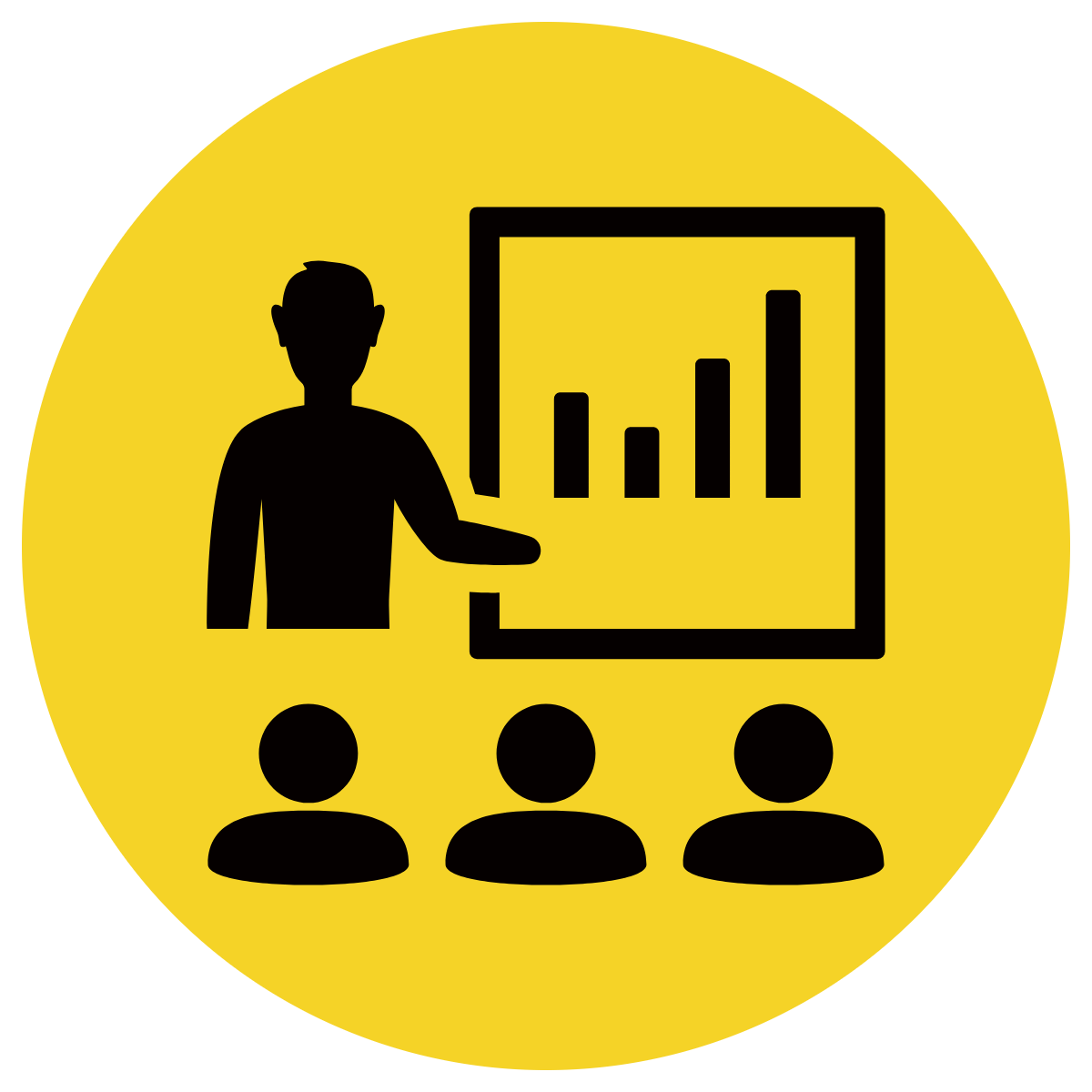 The king is counting money, and the queen is eating bread and honey.
The king is  	, and the queen is 	                .
Sing a Song of Sixpence
Sing a song of sixpence, 
A pocket full of rye, 
Four and twenty blackbirds
Baked in a pie. 

When the pie was opened, 
The birds began sing;
Now wasn’t that a dainty dish
To set before the king?
The king was in his counting house 
Counting out his money; 
The queen was in the parlour, 
Eating breading and honey. 

The maid was in the garden, 
Hanging out the clothes, 
When down came a blackbird
And pecked at her toes!
Vocabulary 
dainty (adjective) fancy, small, and pretty
maid (noun) a person who cleans the inside of a house
pecked (verb) bitten, struck, or poked by a bird’s beak
Teacher and students read together.
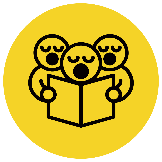 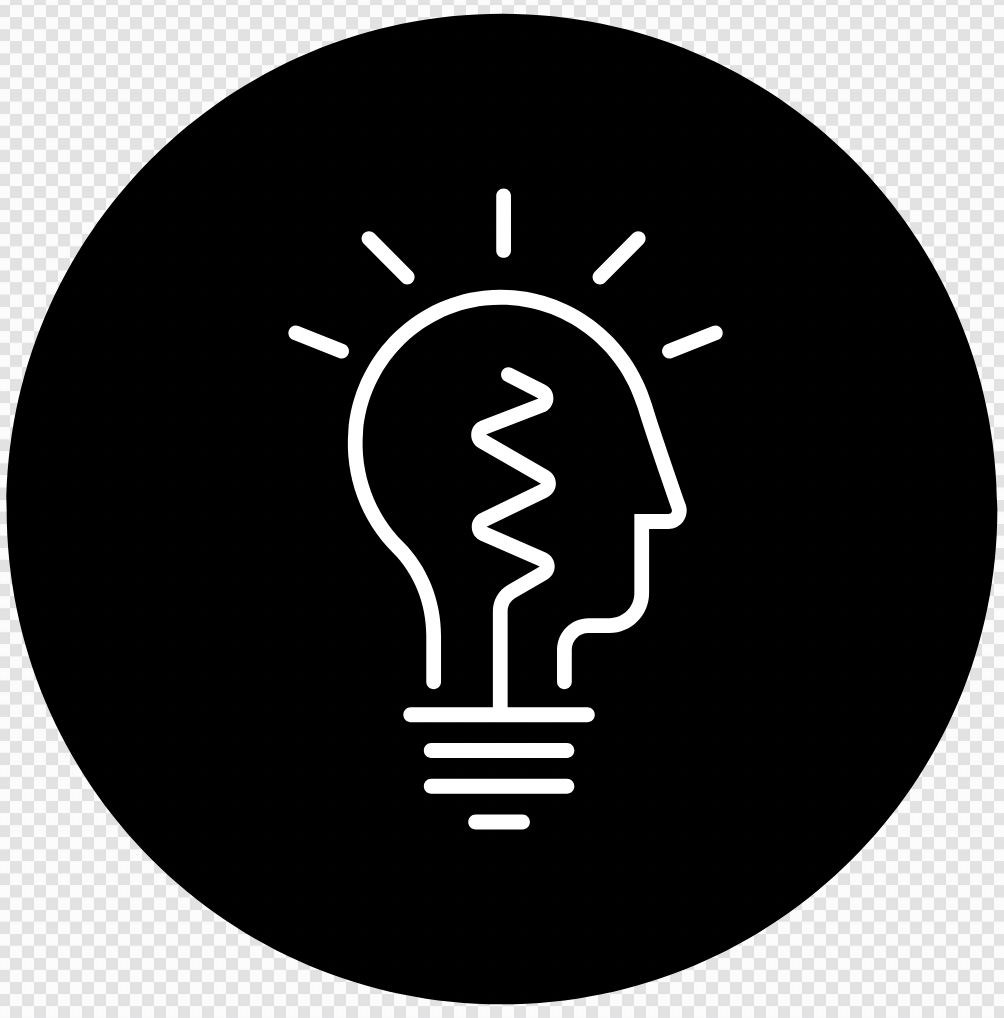 Read Vocabulary
Read Passage
Discuss and Read Question
Review
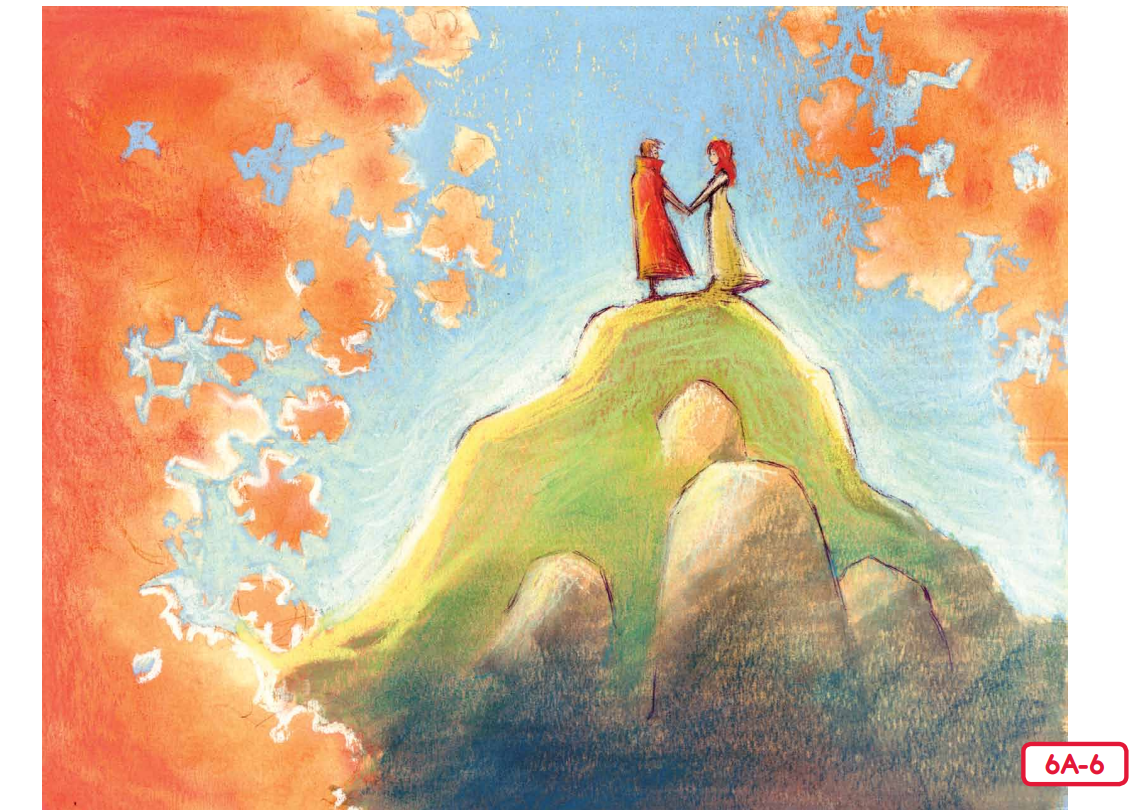 How do you think the lives of the ladies changed when they become princesses?
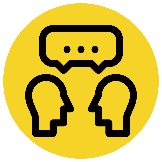 The Princess and the Pea, Cinderella & Snow White and the Seven Miners
The Princess and the Pea, Cinderella & Snow White and the Seven Miners are all stories about ladies who marry a prince. They face problems in their lives, overcome challenges and their lives change when they become princesses.
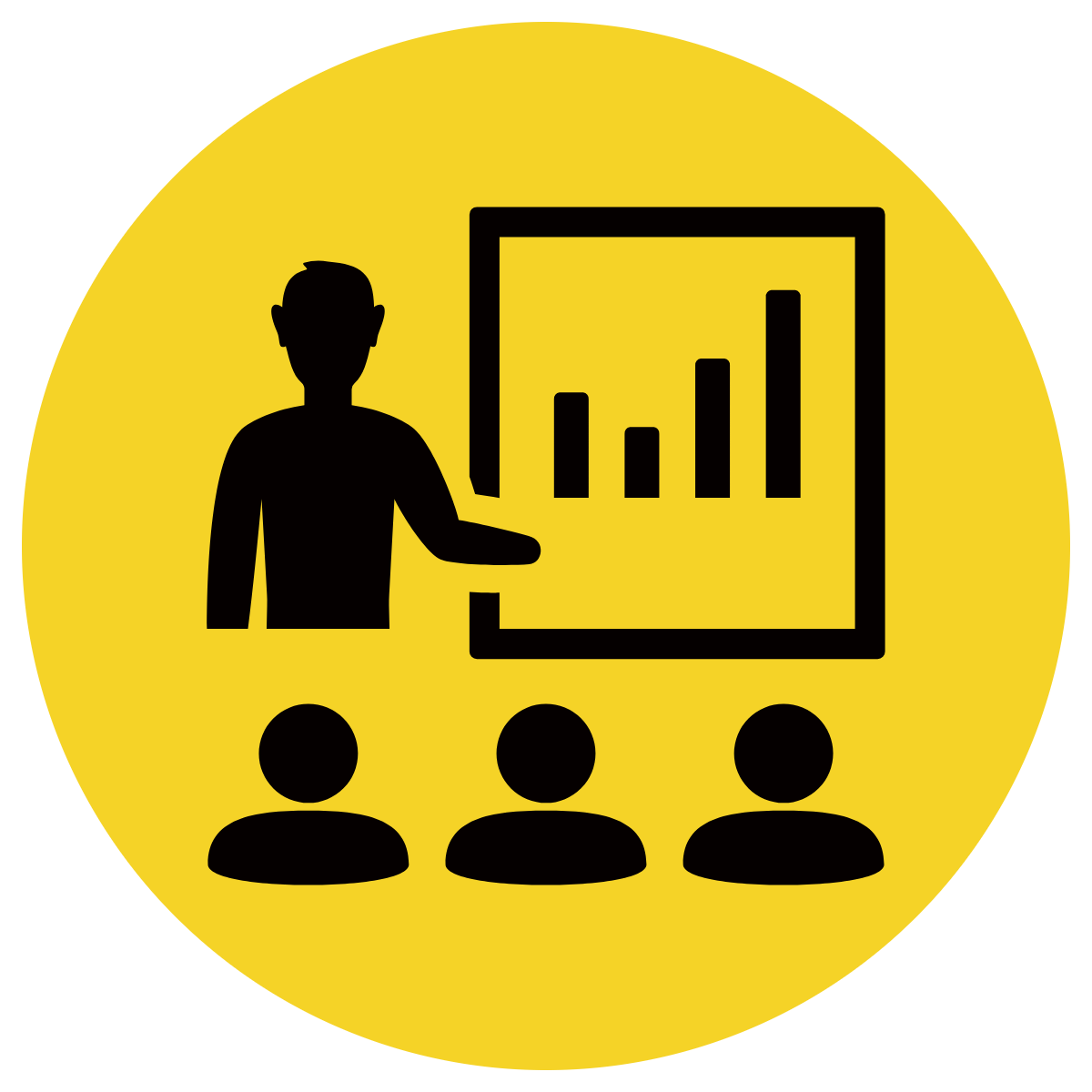 When they became princesses, 
                  .
When they became princesses, they moved to live in a castle, got fancy clothes and became very important.
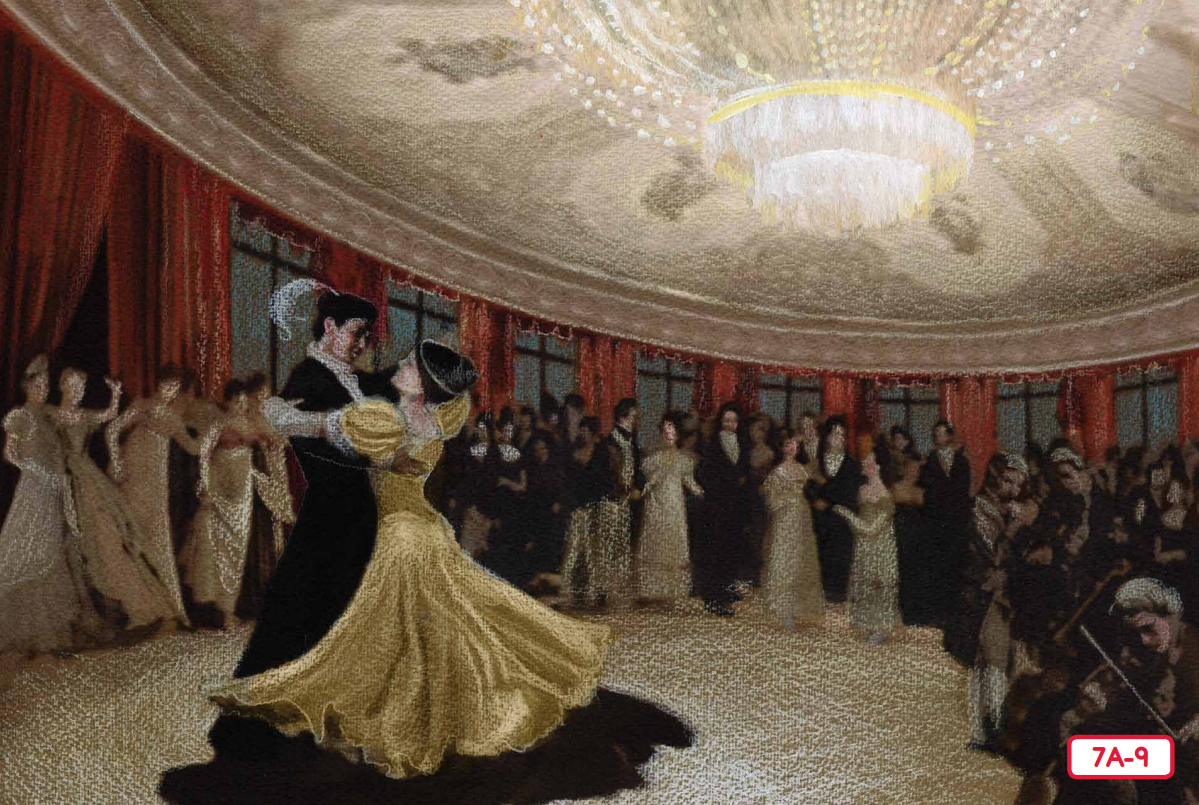 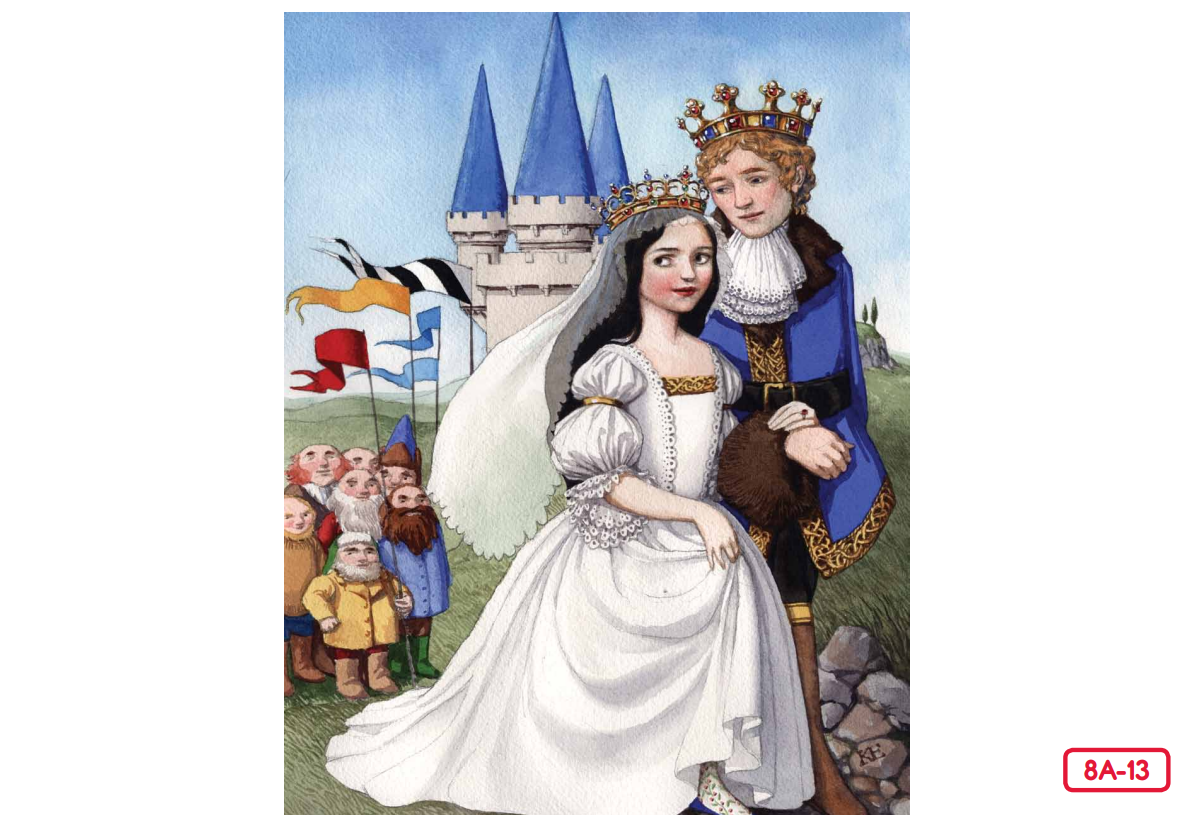 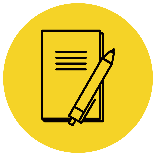 In your workbook
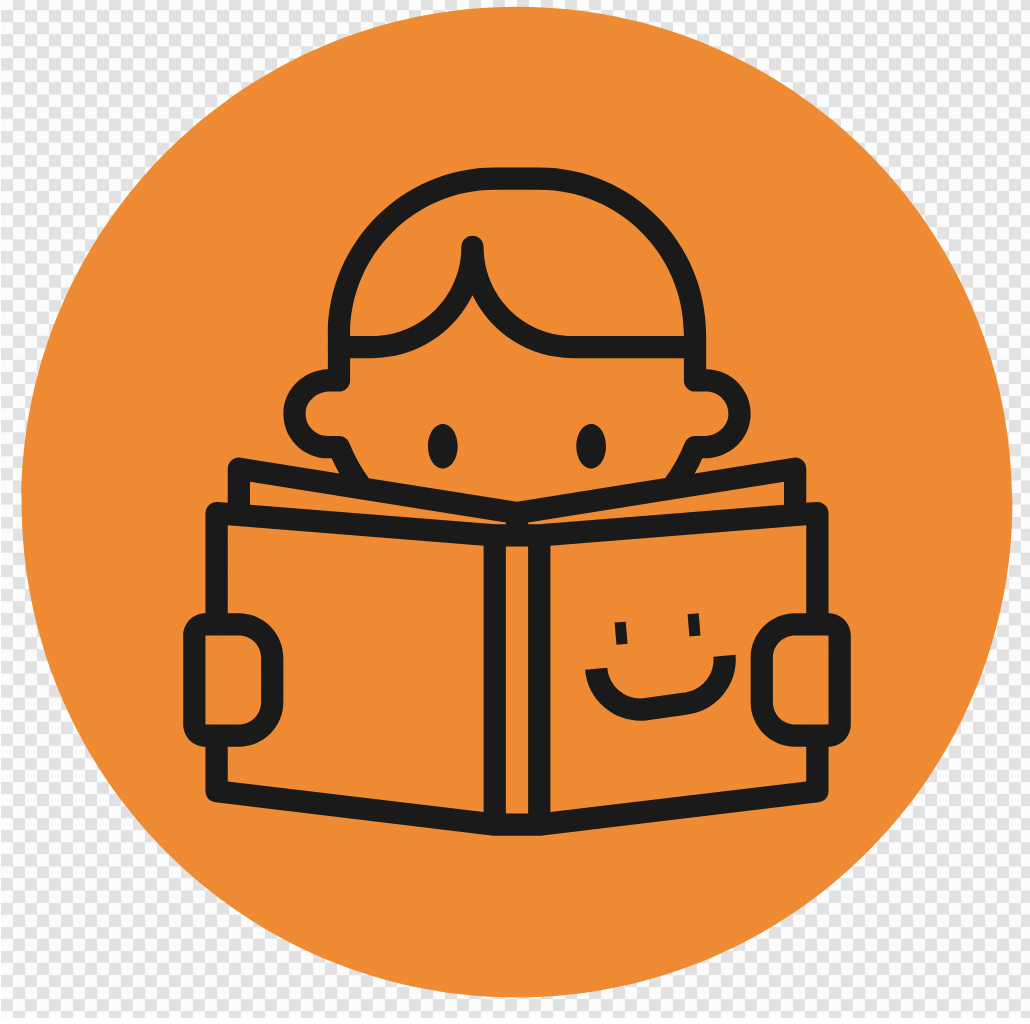 Assessment
Complete the unit assessment
Questions: Teacher reads out questions. Students answer on answer sheet (with pictures).
Sentence Expansion: Students expand simple sentences by adding when, who/what and where.
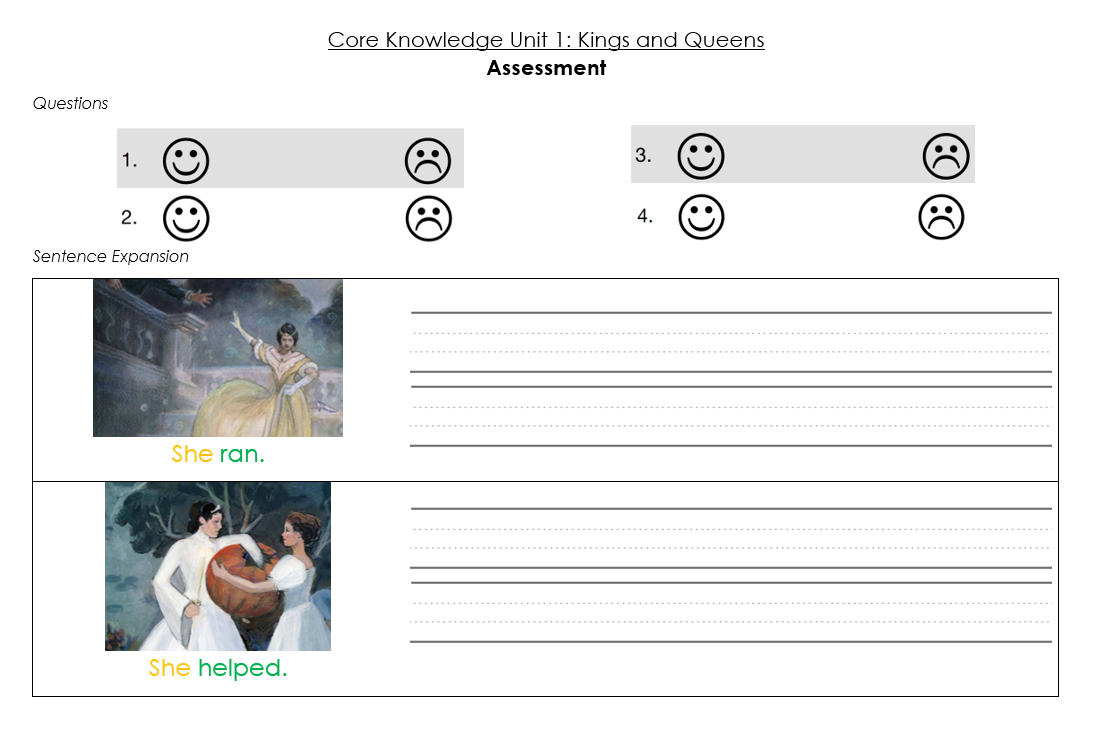 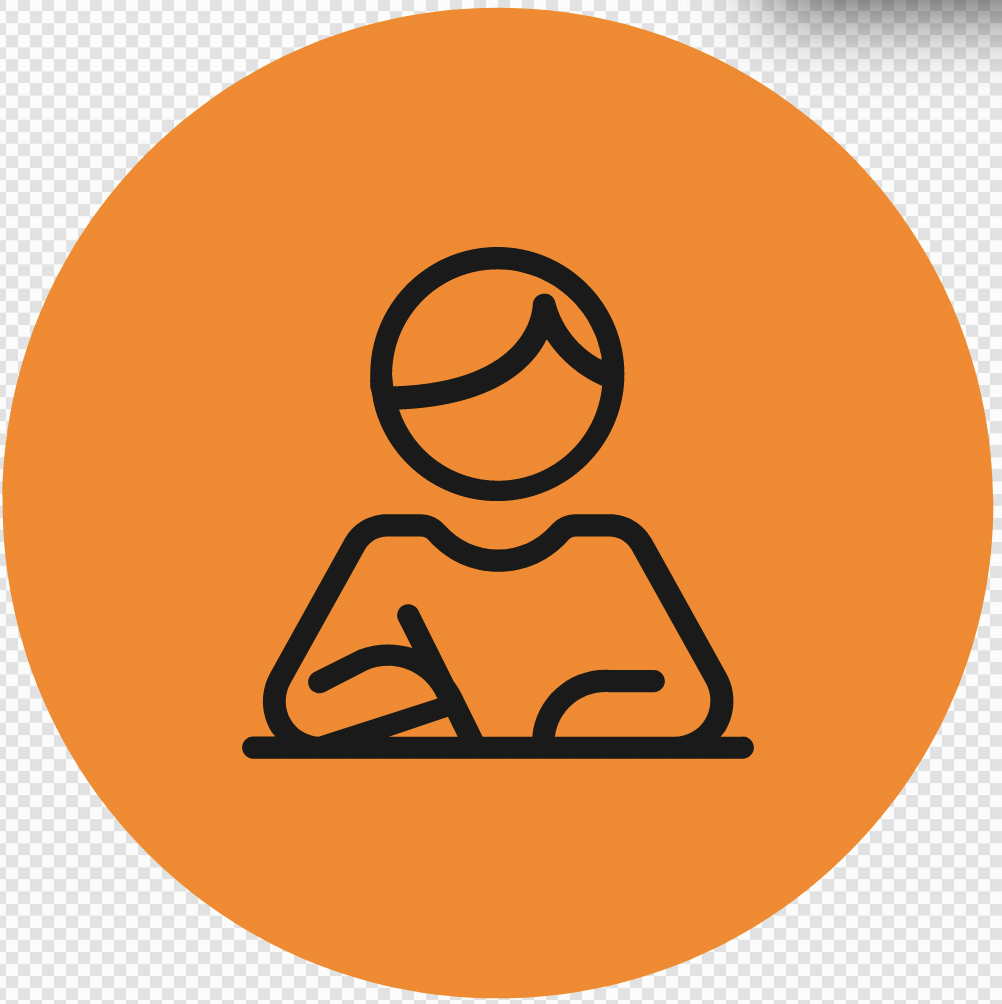